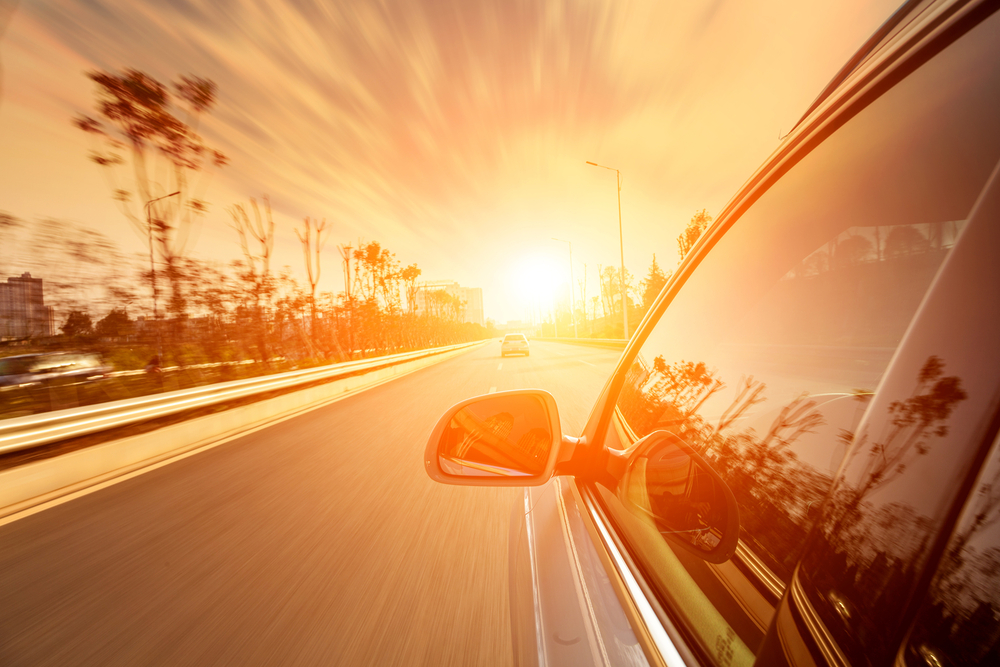 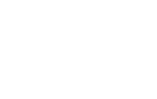 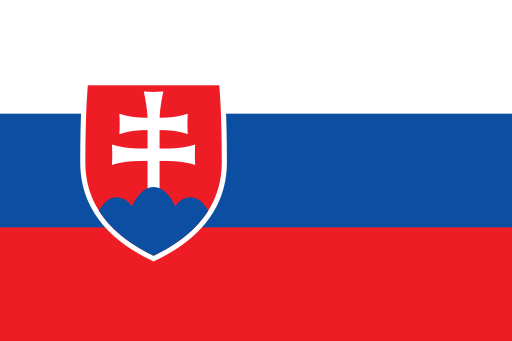 PRIESKUM MOBILITY A VOZOVÉHO PARKU 2023
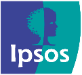 2023 MOBILITY AND FLEET BAROMETER
04
01
Ako firmy financujú svoj vozový park?
	35
Kontext a metodika
	3
06
05
02
Aké sú perspektívy alternatívnych riešení mobility? 	88
Aké zmeny v energetickom mixe sa očakávajú v blízkej budúcnosti? 	43
Zhrnutie
	11
03
07
Aké sú hlavné charakteristiky vozového parku?
	15
Aké je využitie konektivity vozidiel, digitálnych nástrojov a zariadení na zaistenie bezpečnosti na cestách? 	122
2
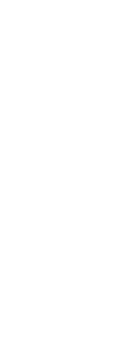 KONTEXT A
METODIKA
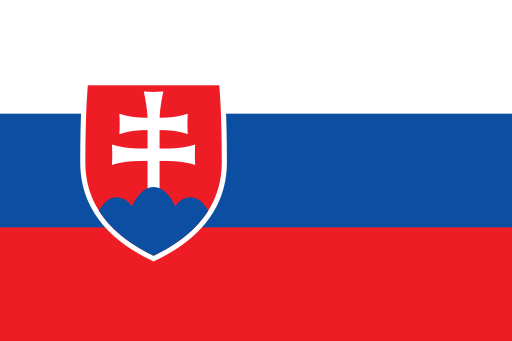 KĽÚČOVÉ TÉMY PRIESKUMU MOBILITY
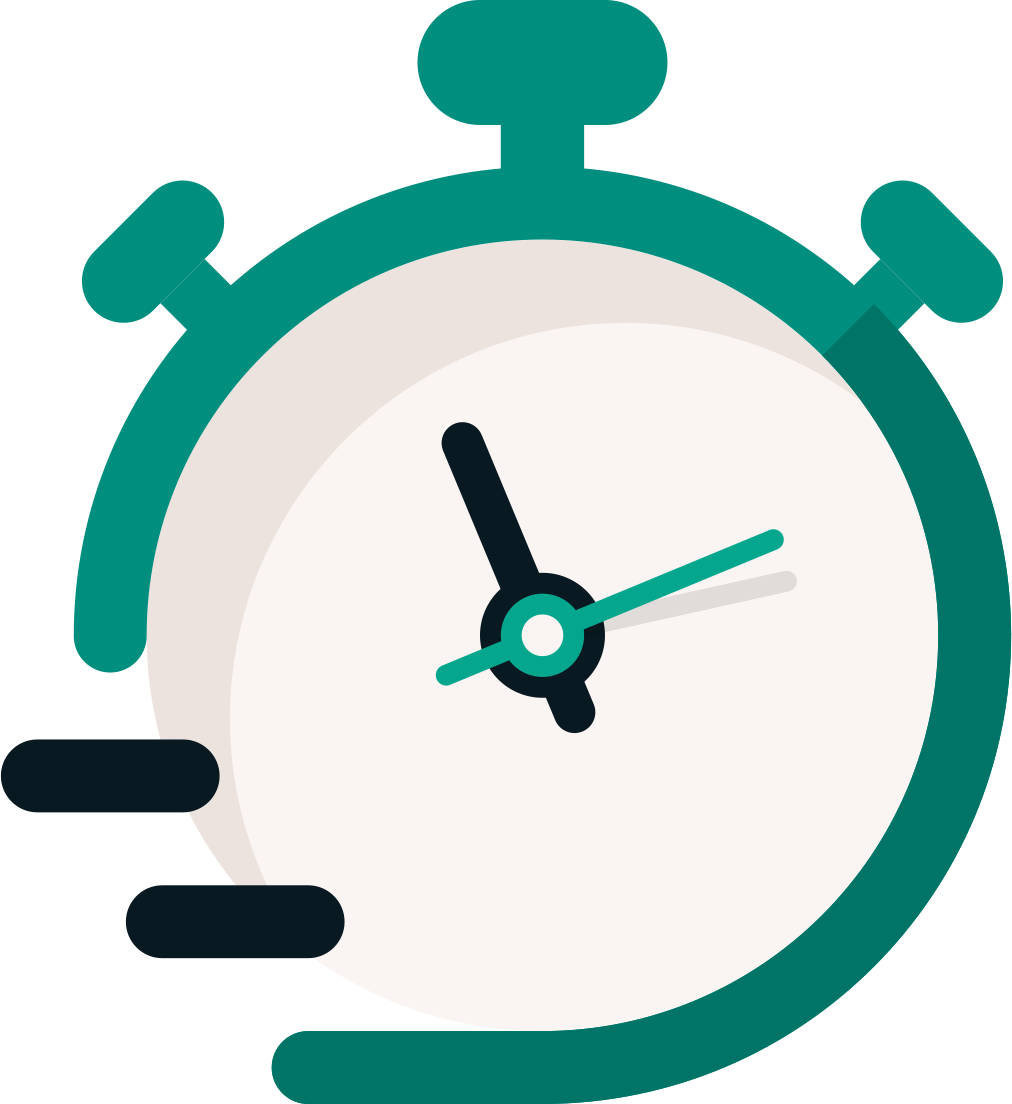 3
1
2
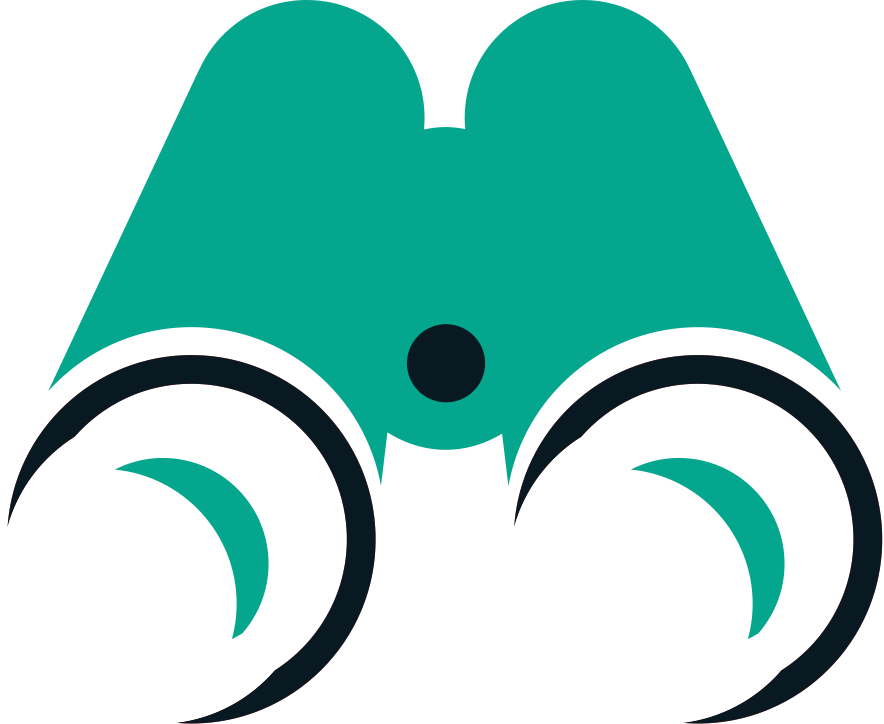 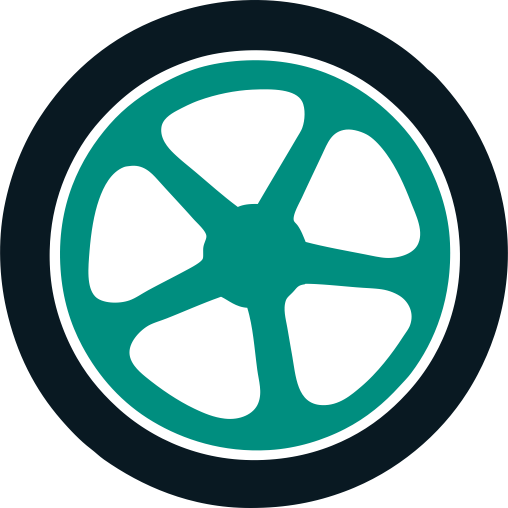 AKÉ VOZIDLÁ OČAKÁVAME NA TRHU O TRI ROKY?
AKO NOVÉ RIEŠENIA MOBILITY OVPLYVNIA OBCHODNÉ MODELY?
AKÉ KRÁTKODOBÉ ZMENY FORMOVALI TRH V SÚVISLOSTI S KRÍZOU COVID-19?
4
ROZSAH PRIESKUMU
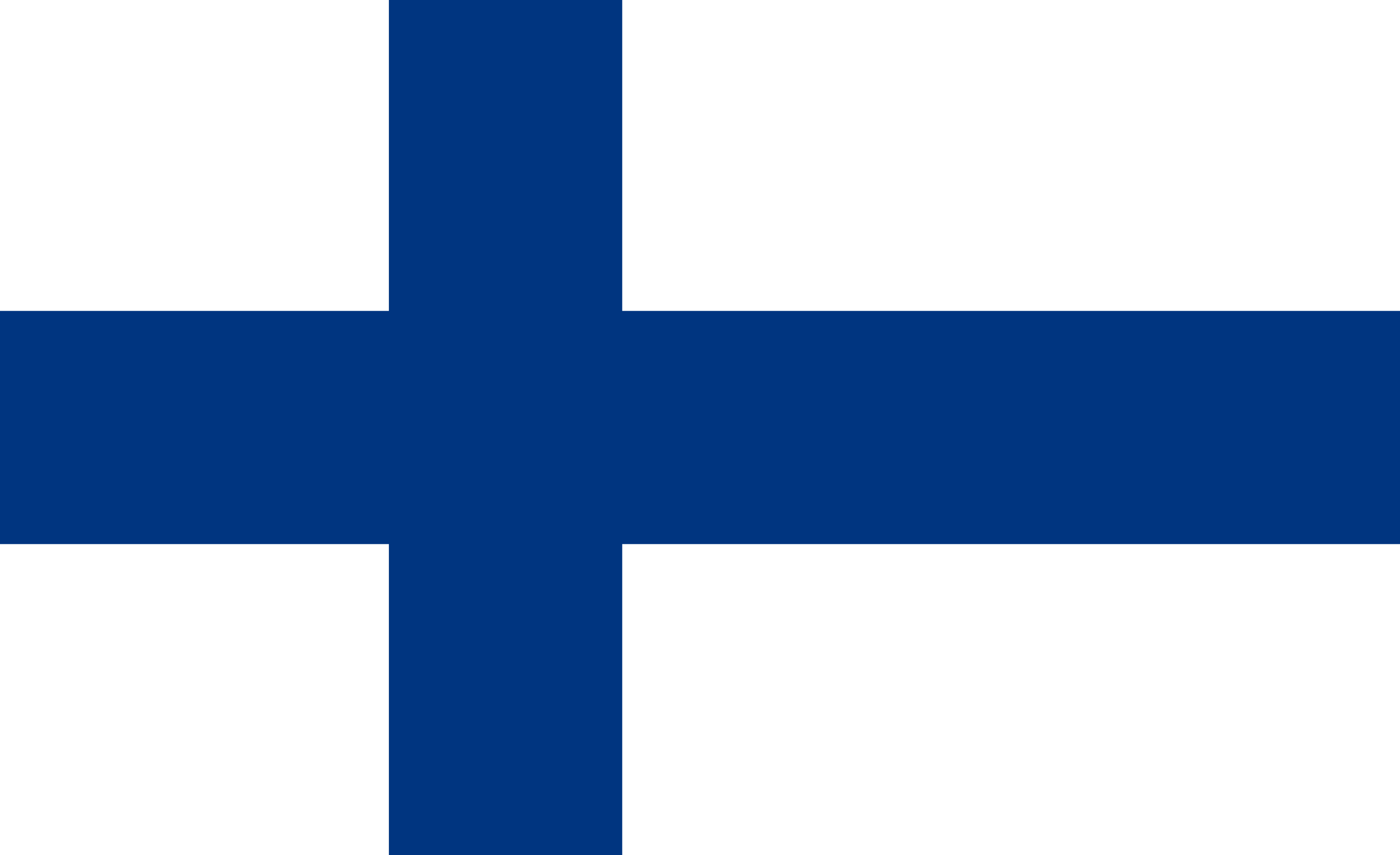 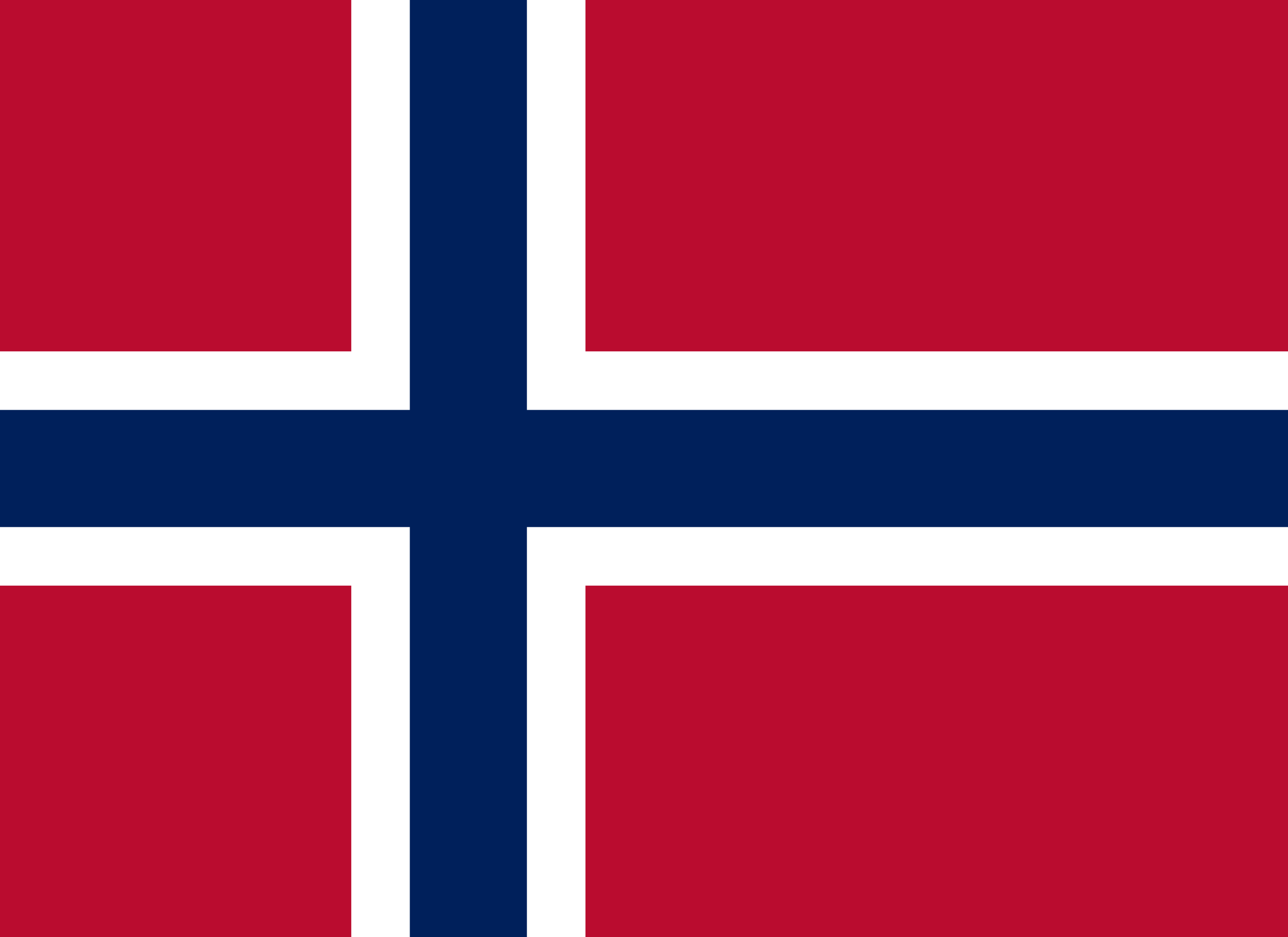 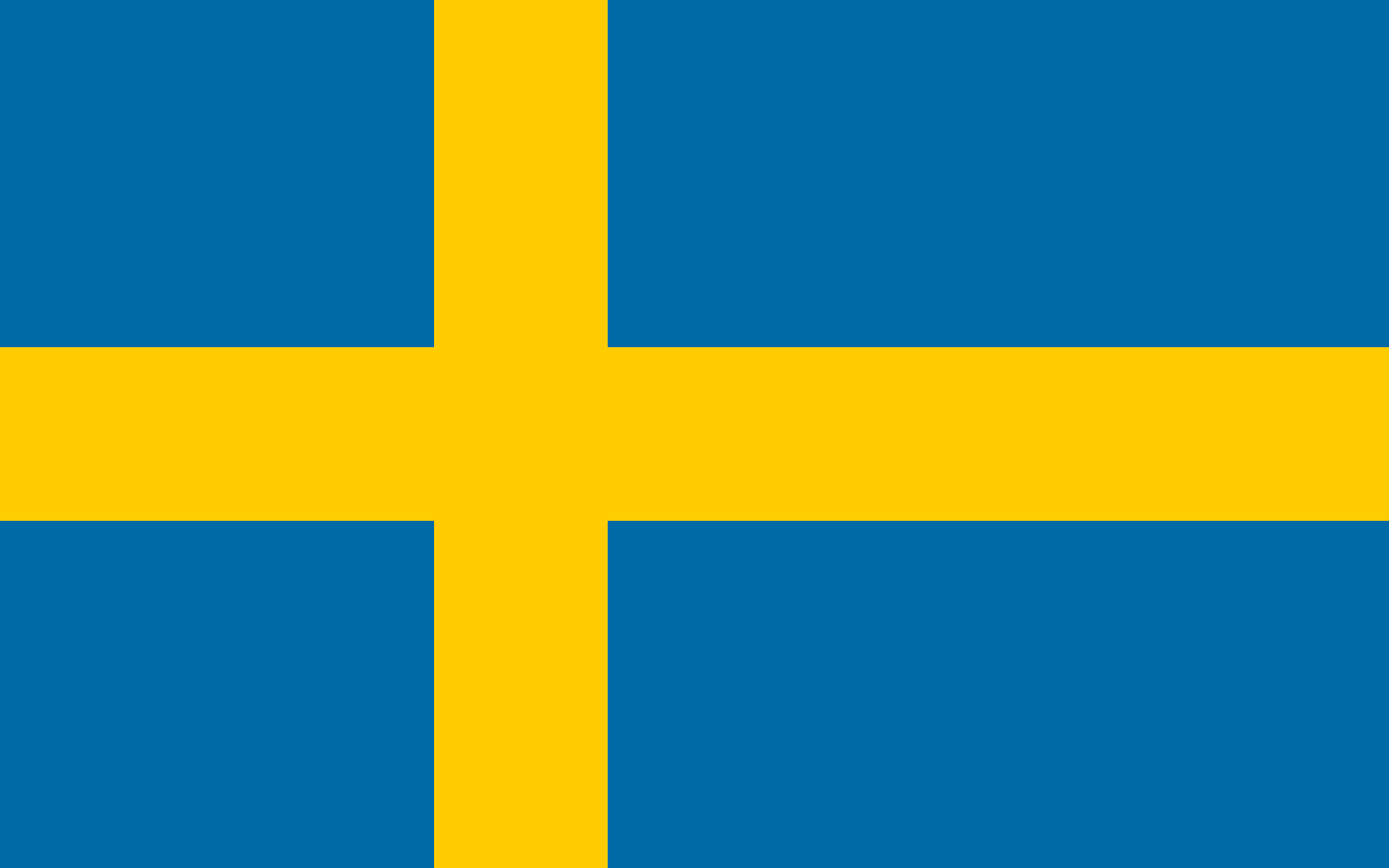 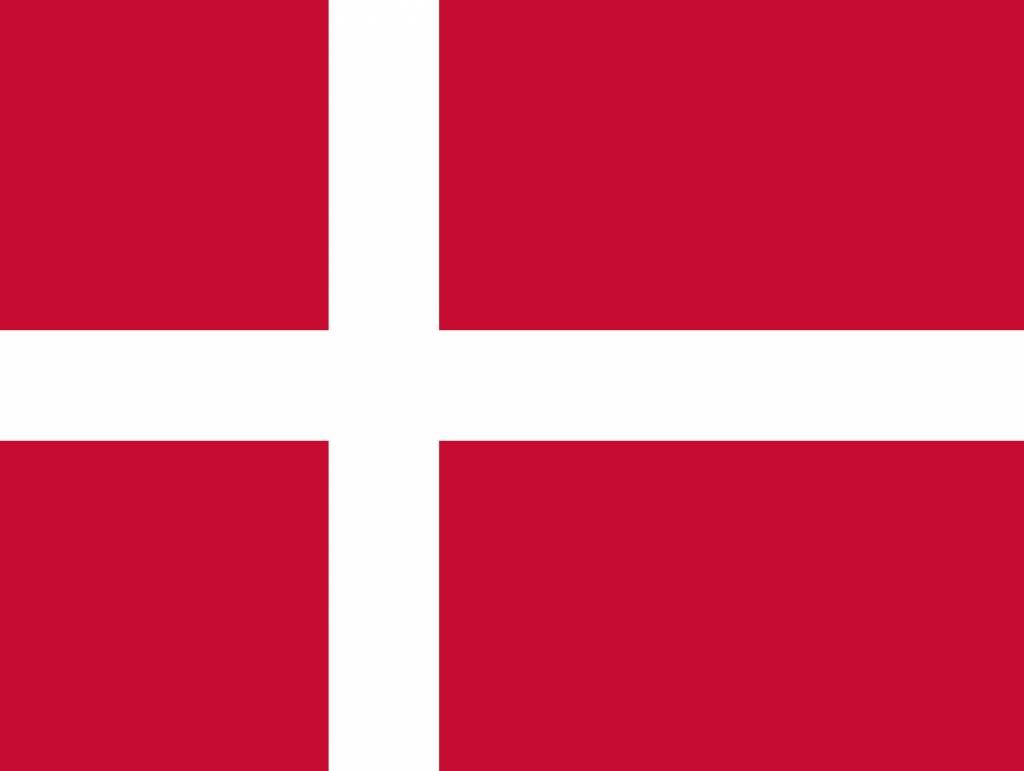 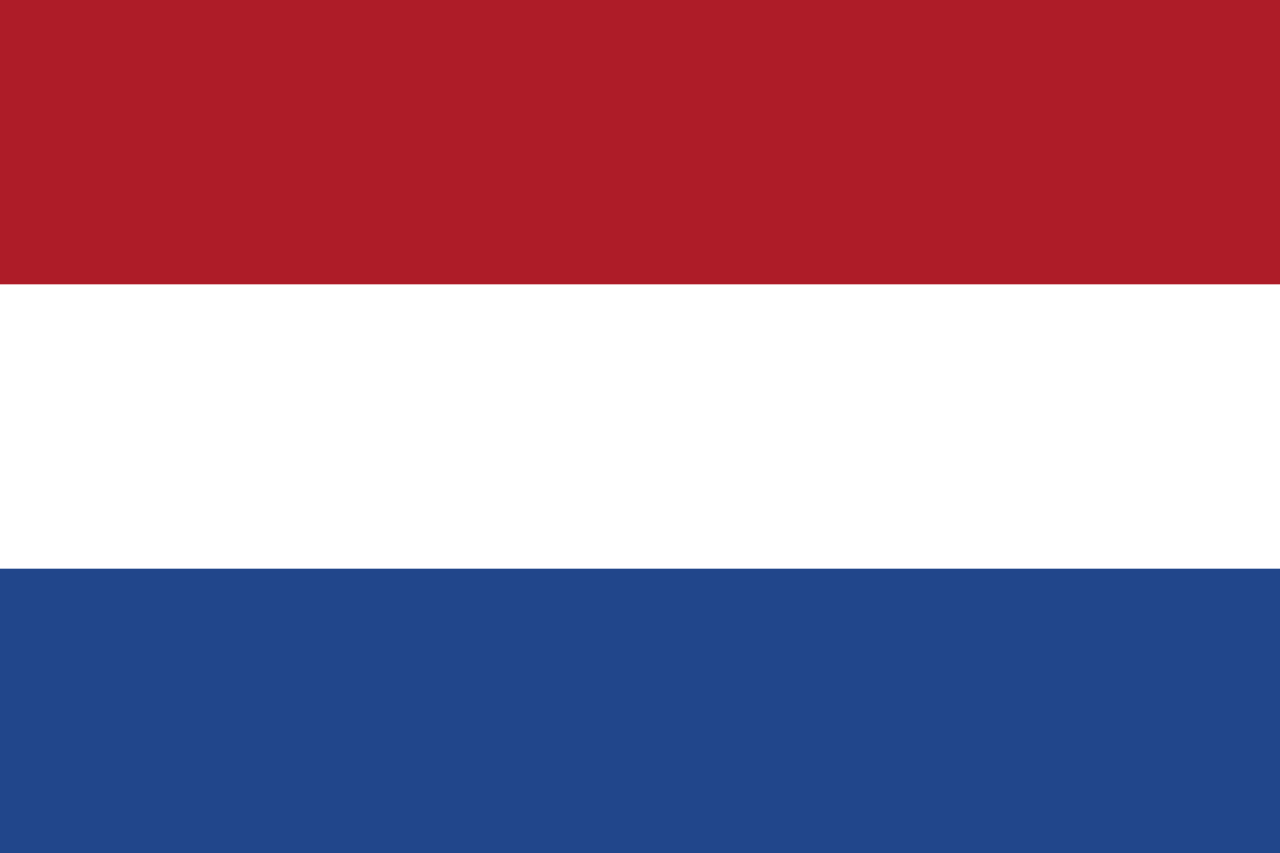 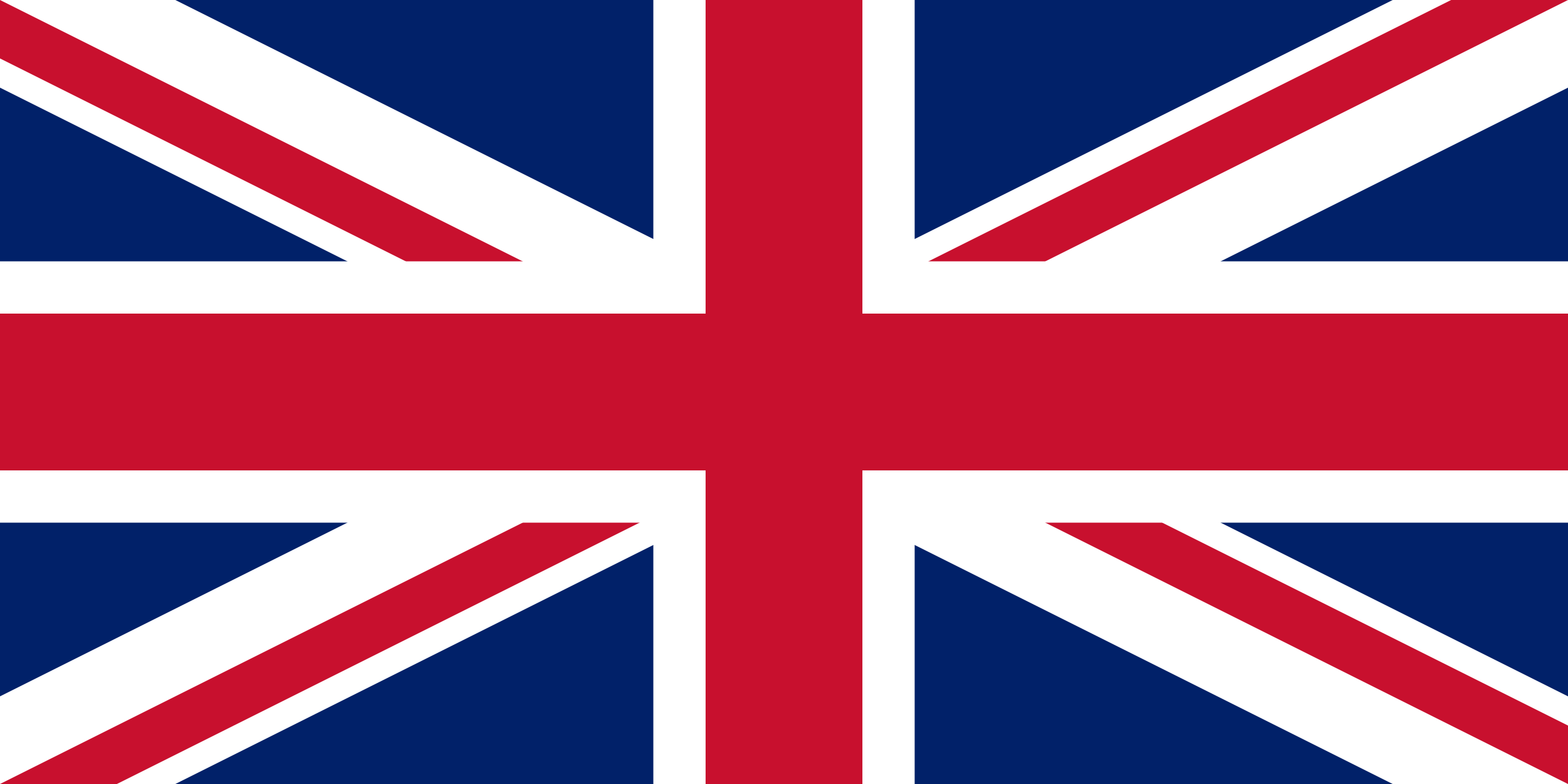 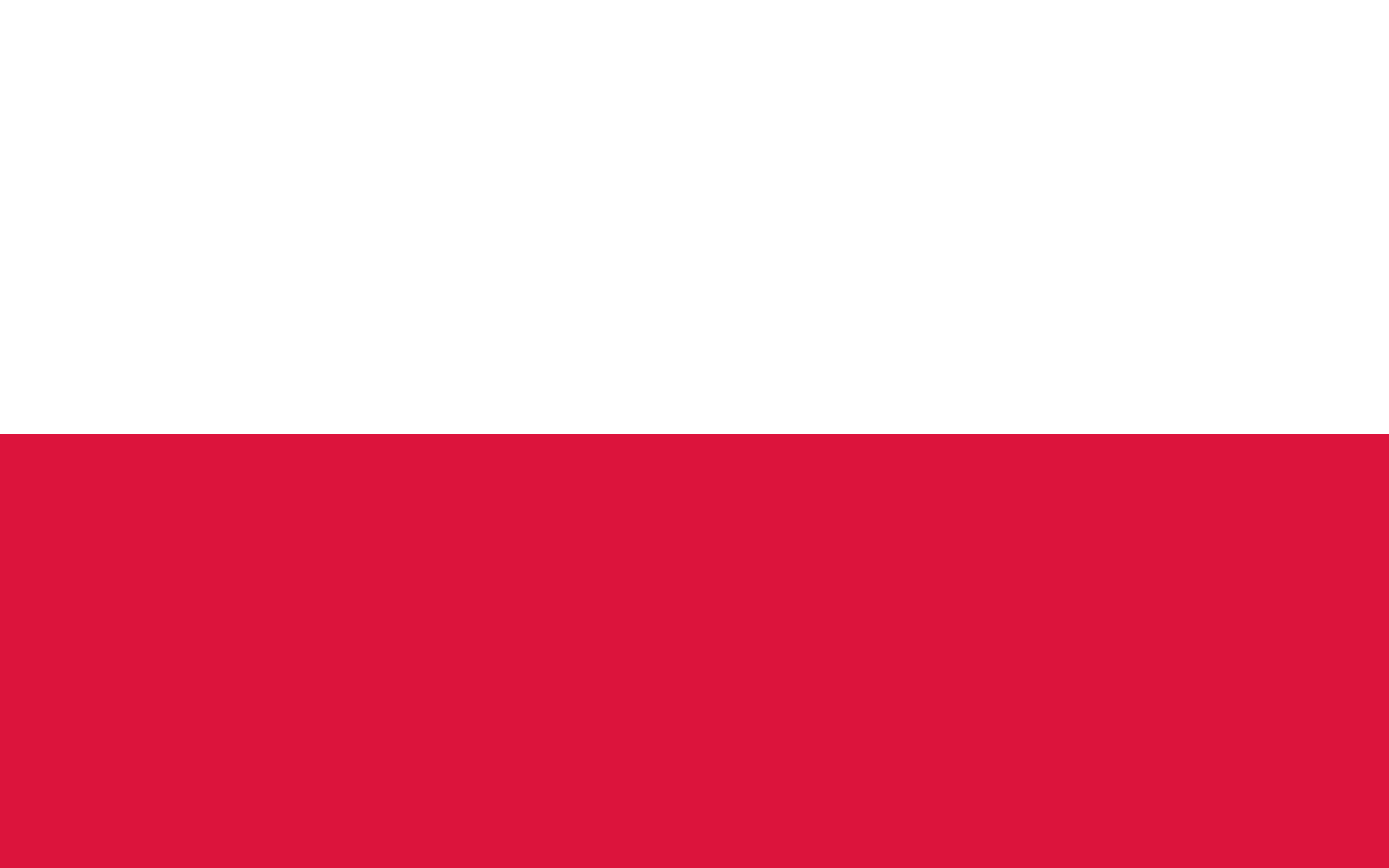 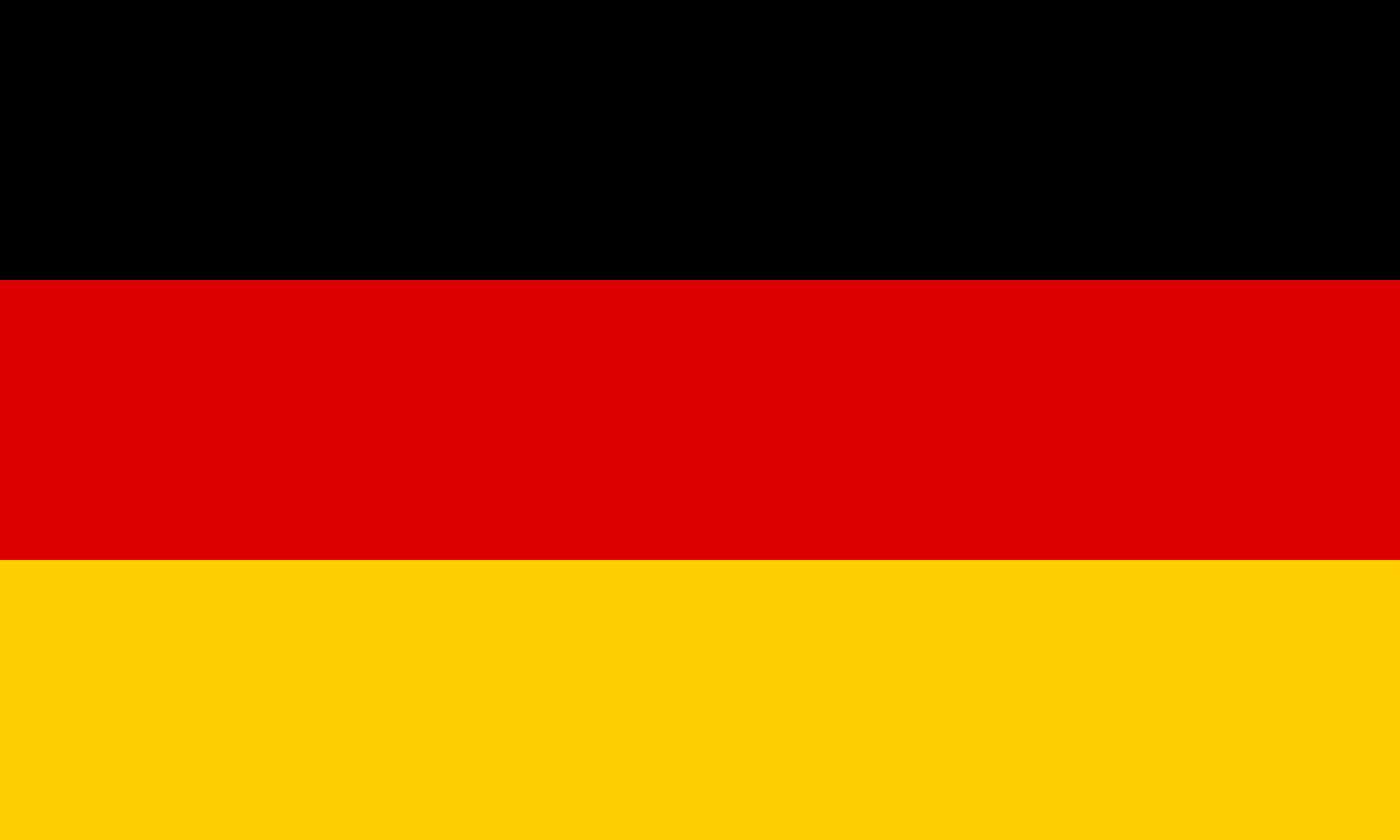 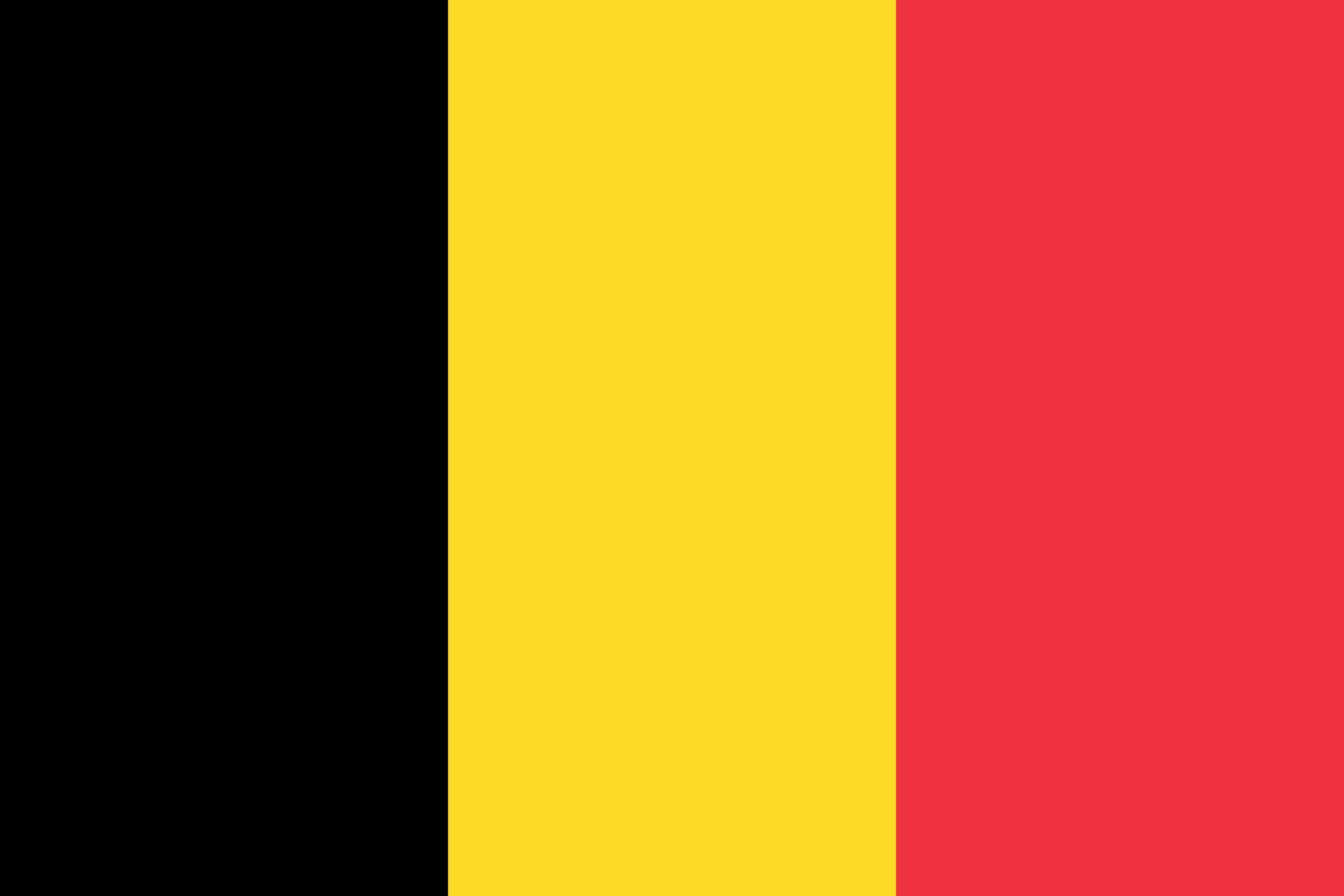 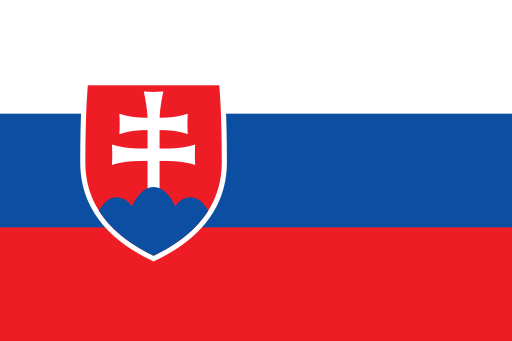 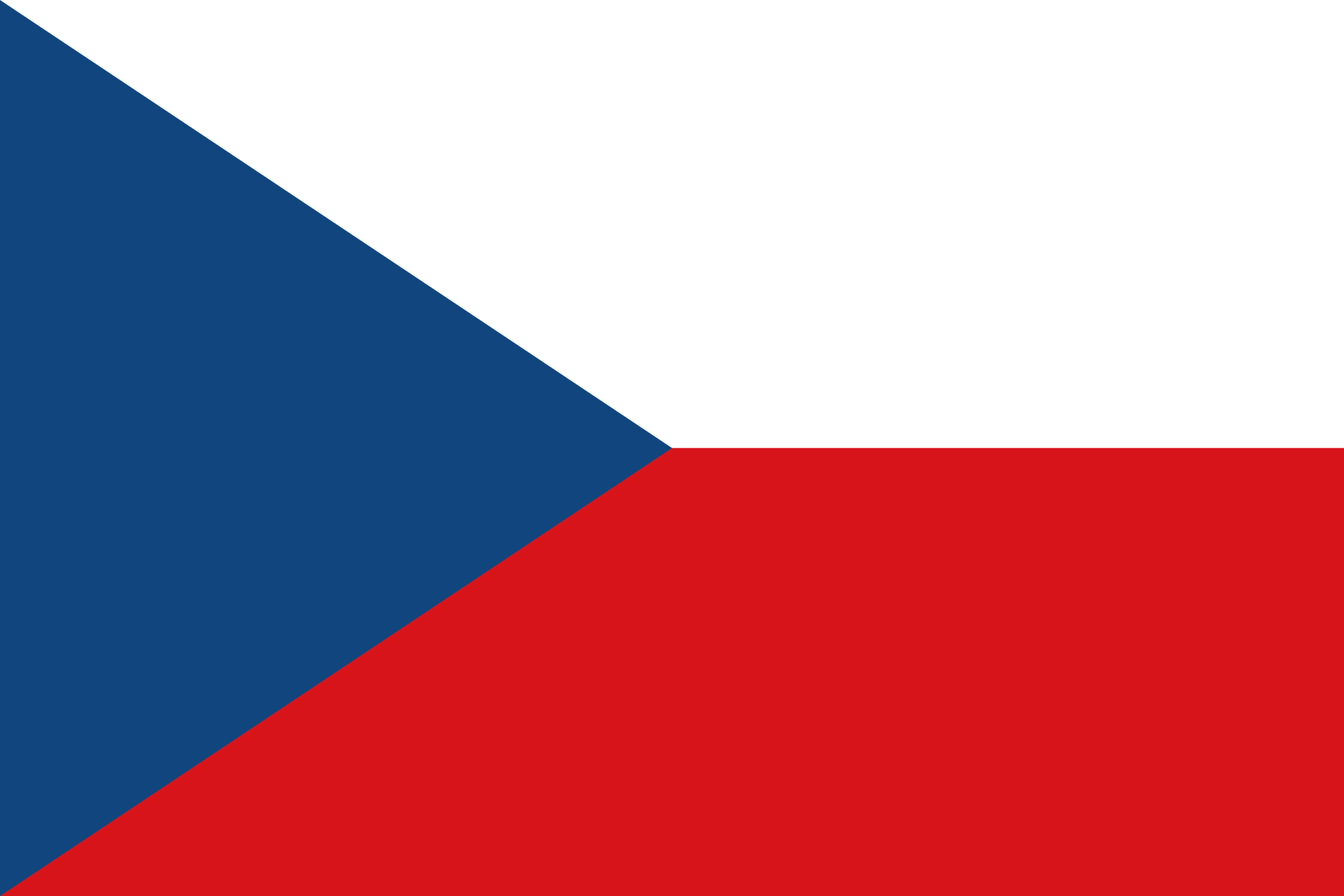 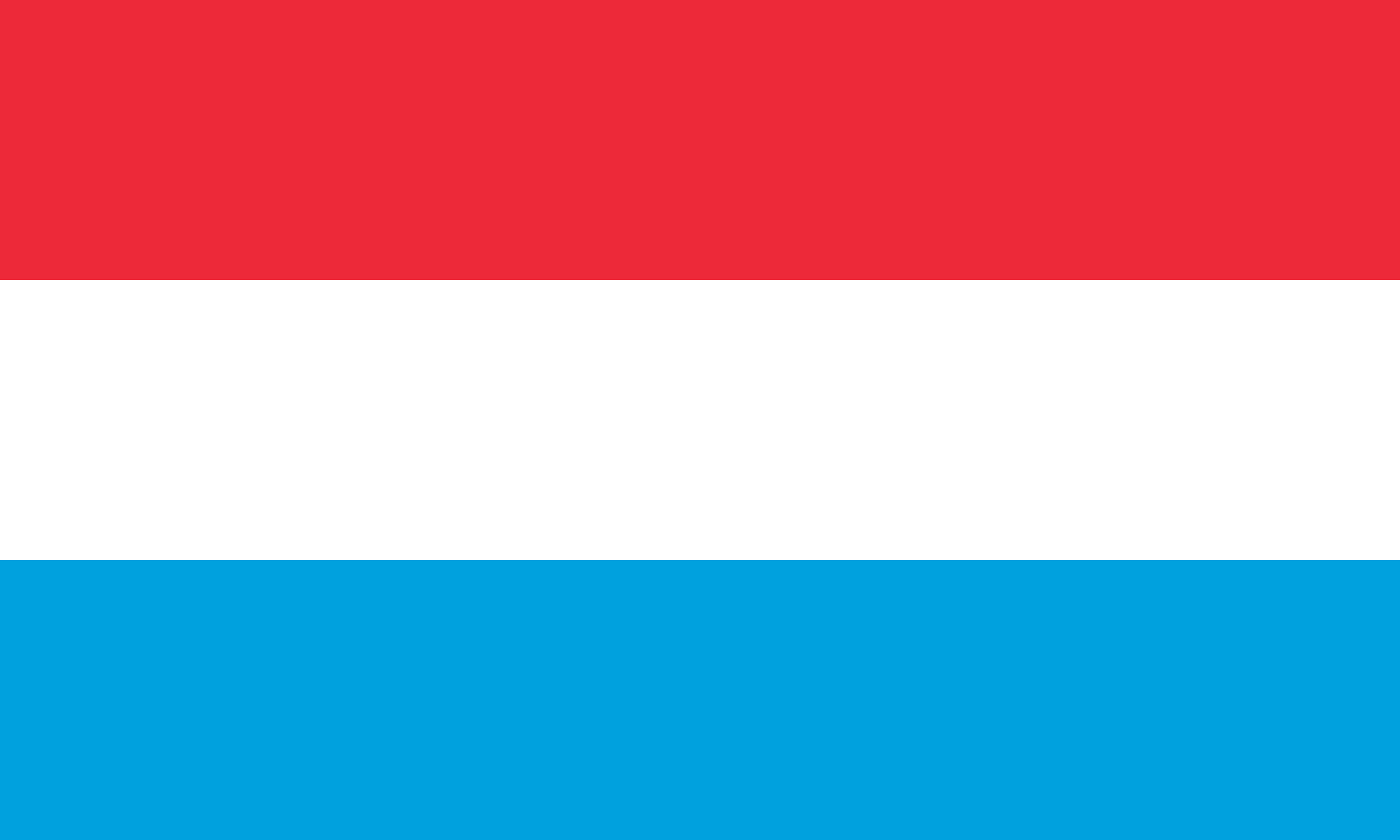 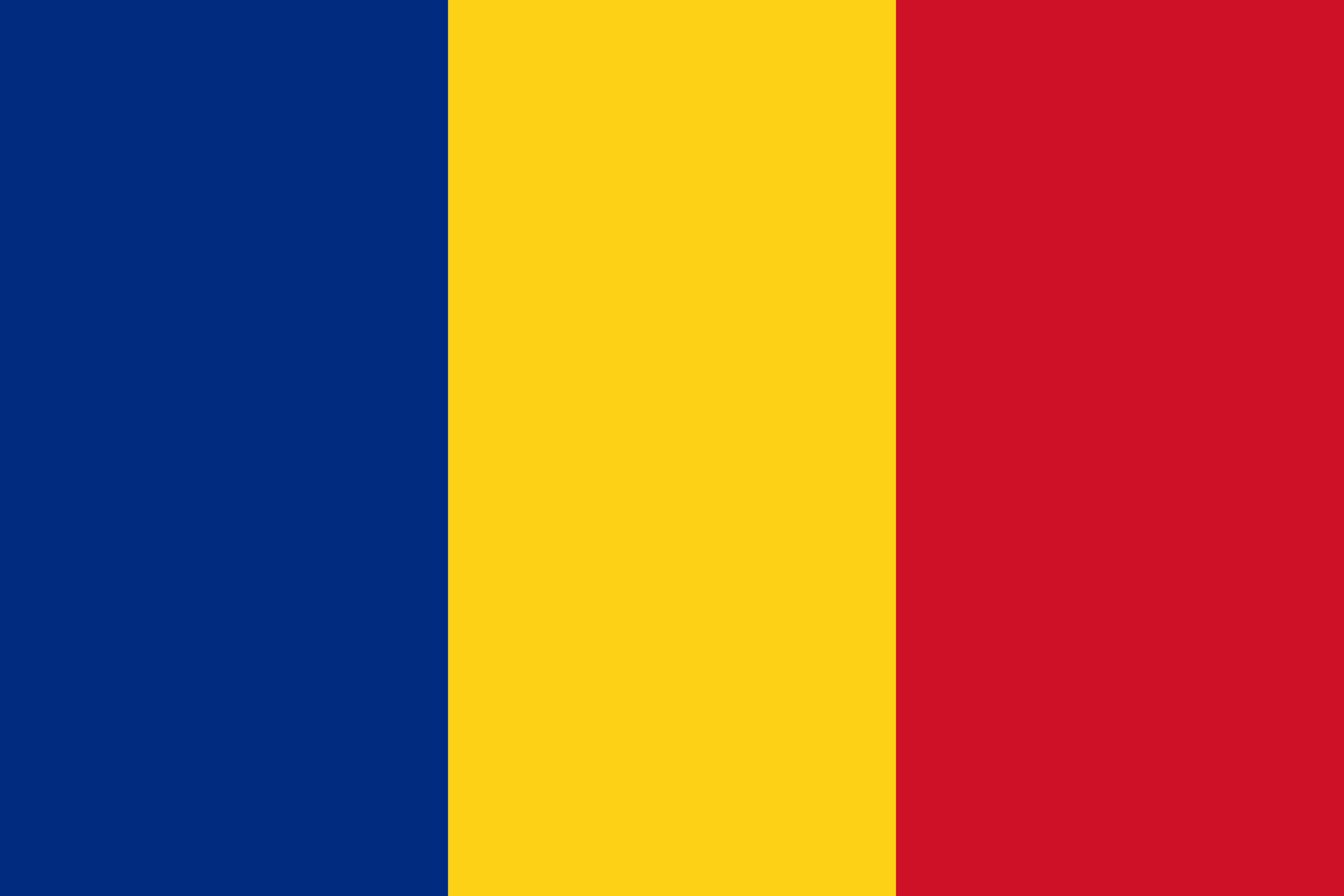 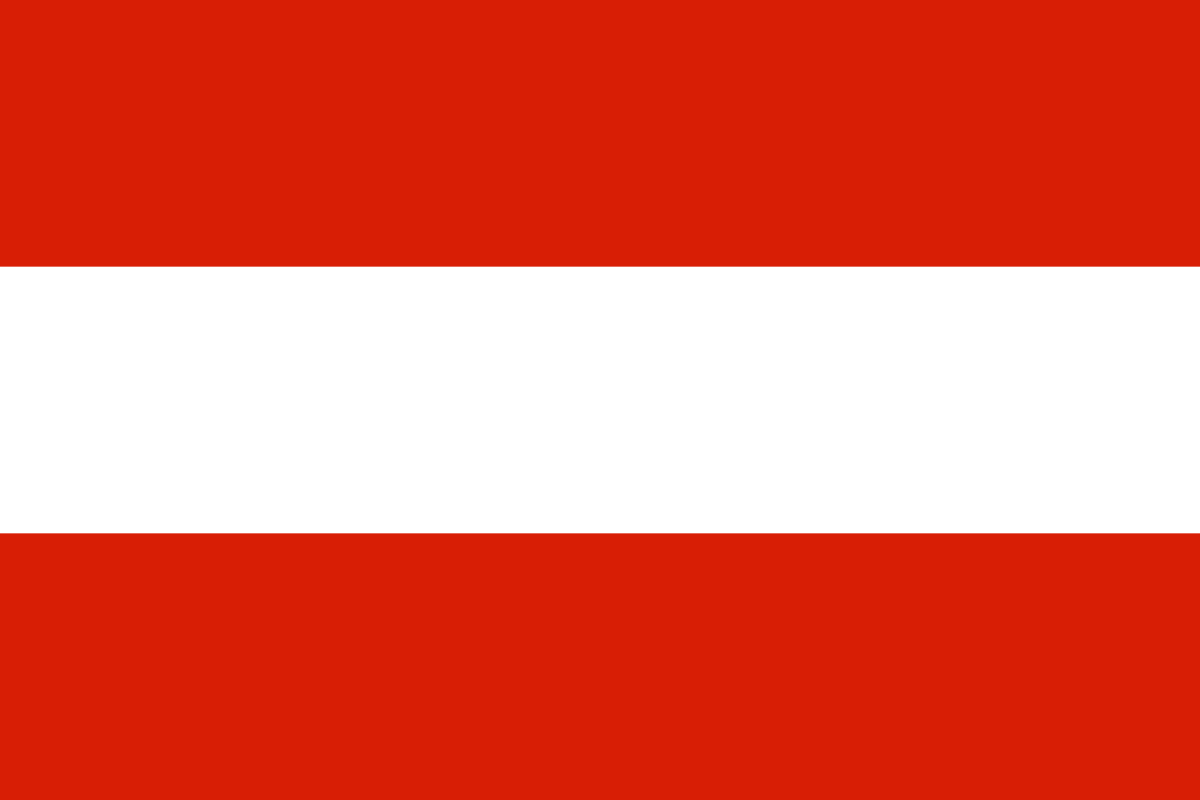 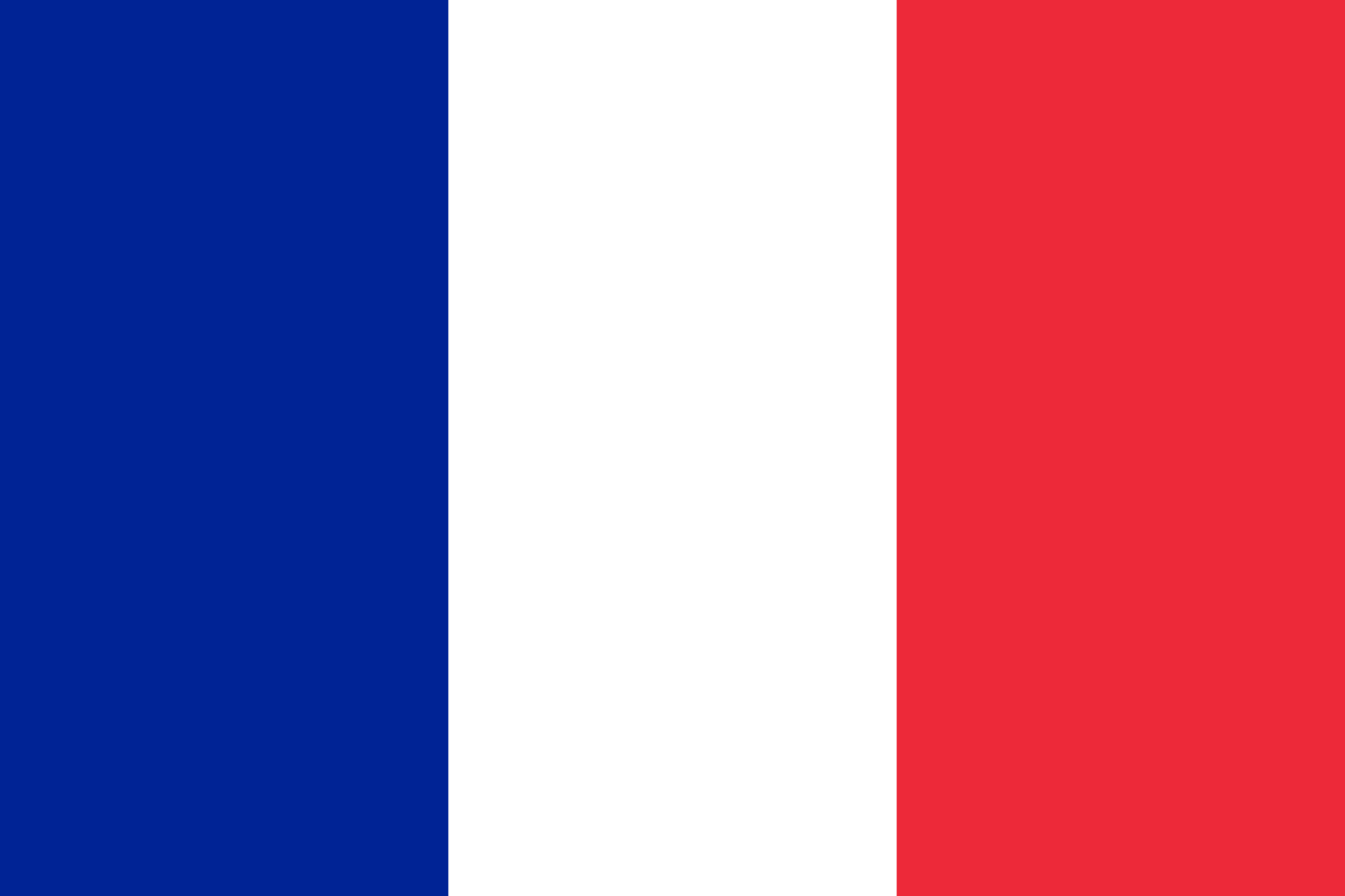 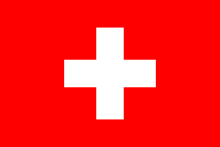 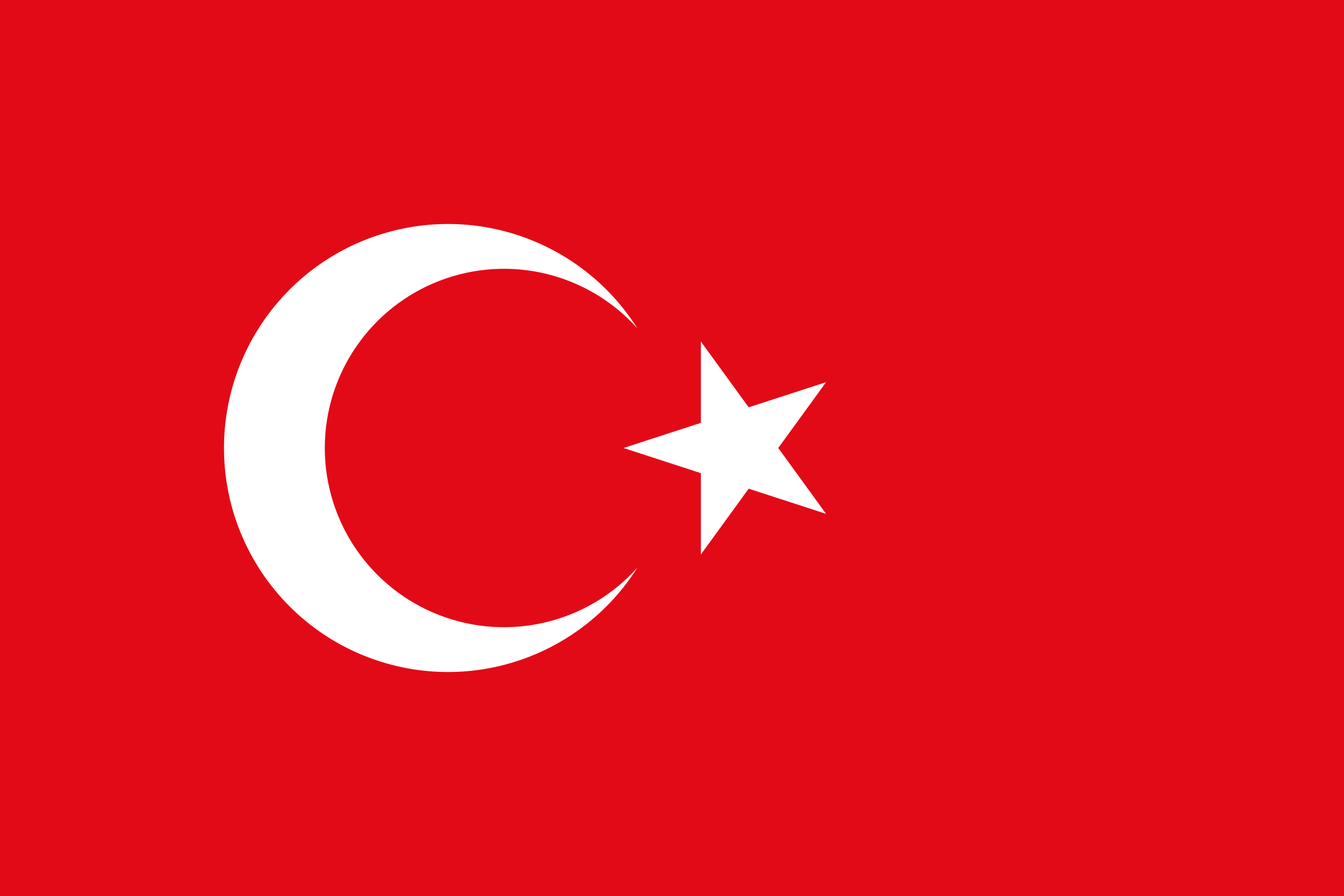 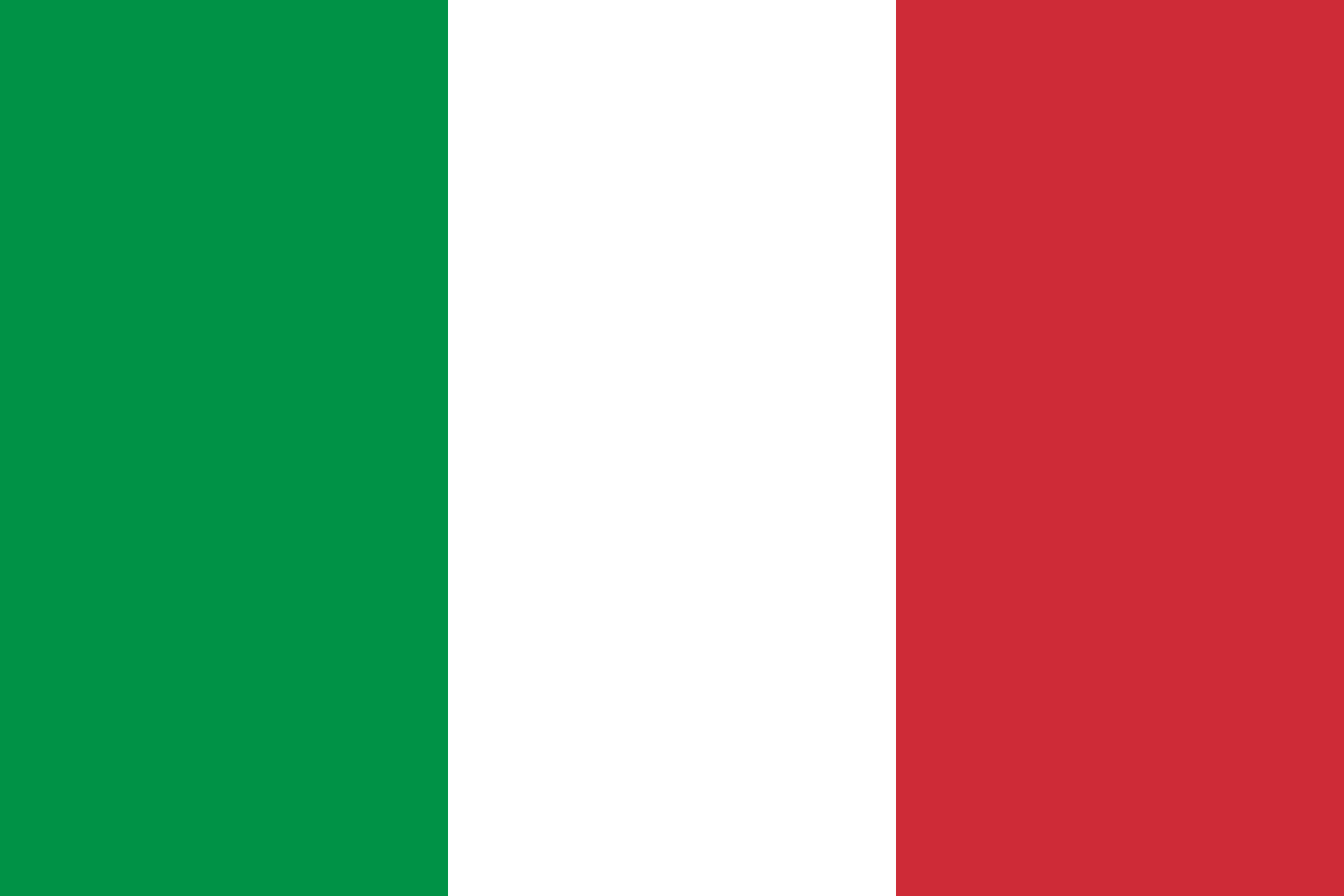 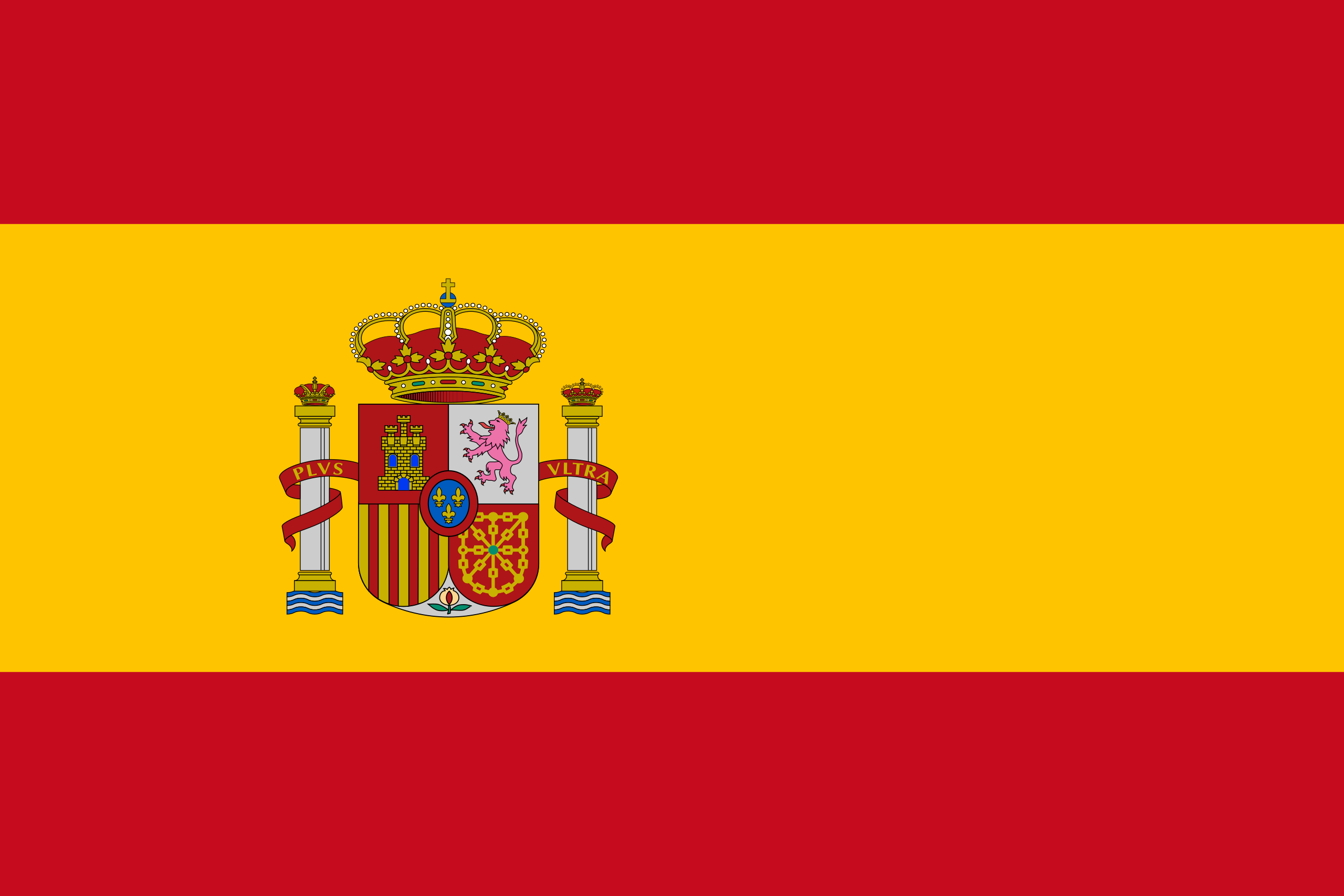 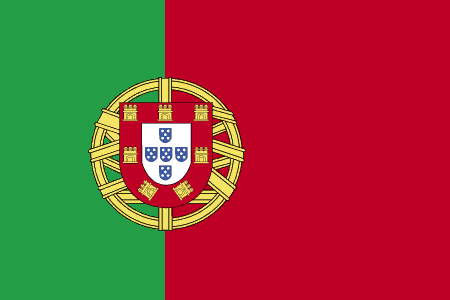 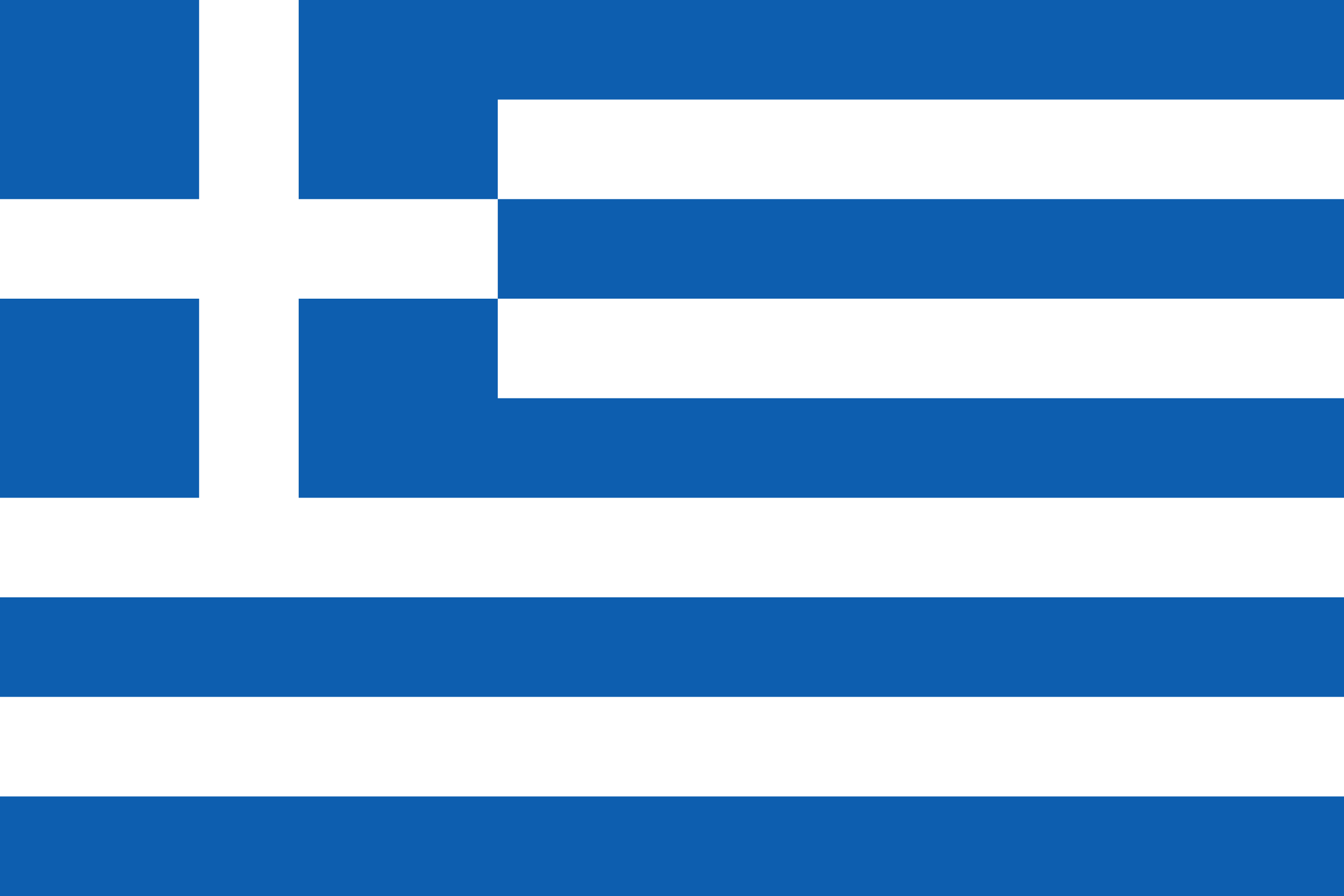 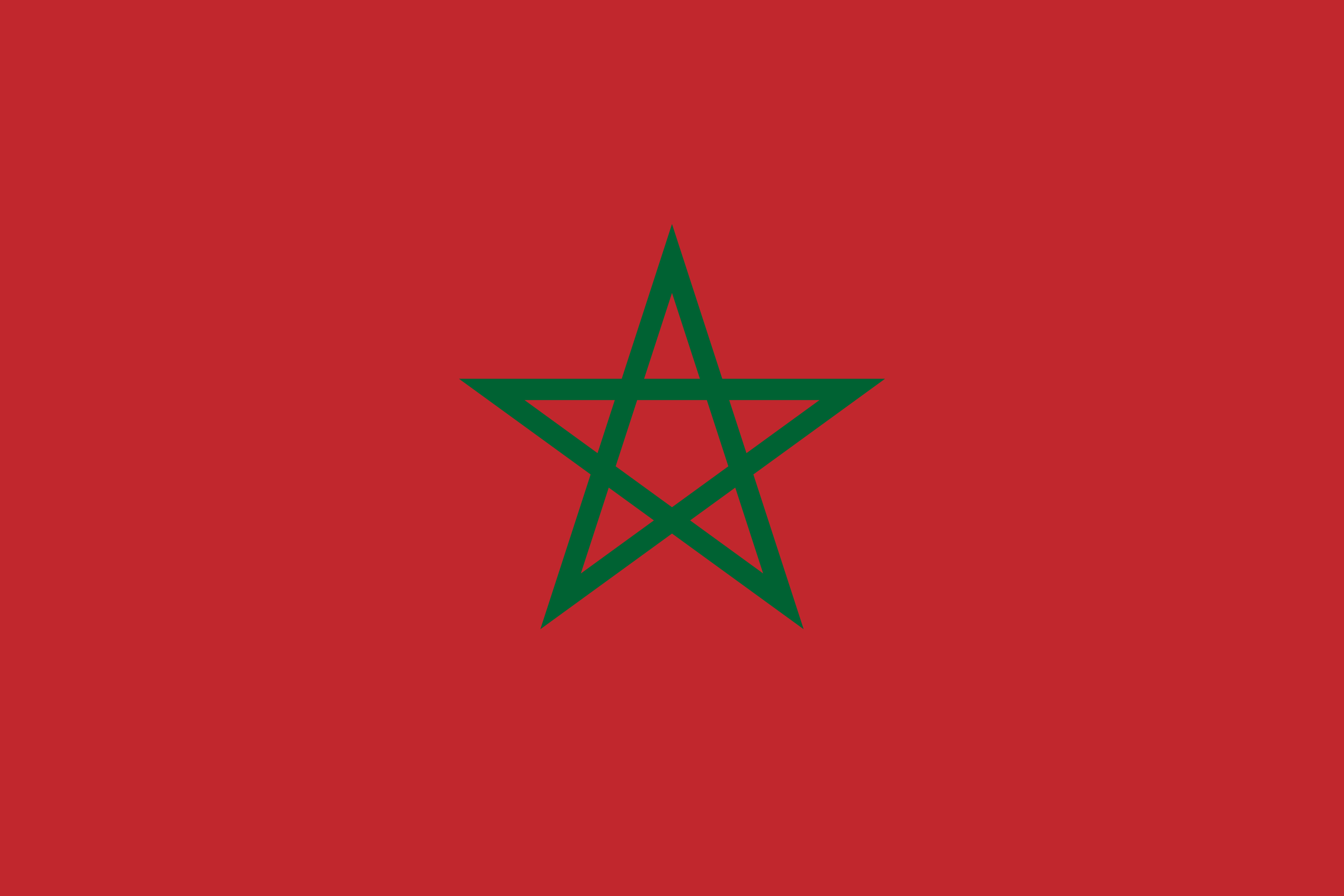 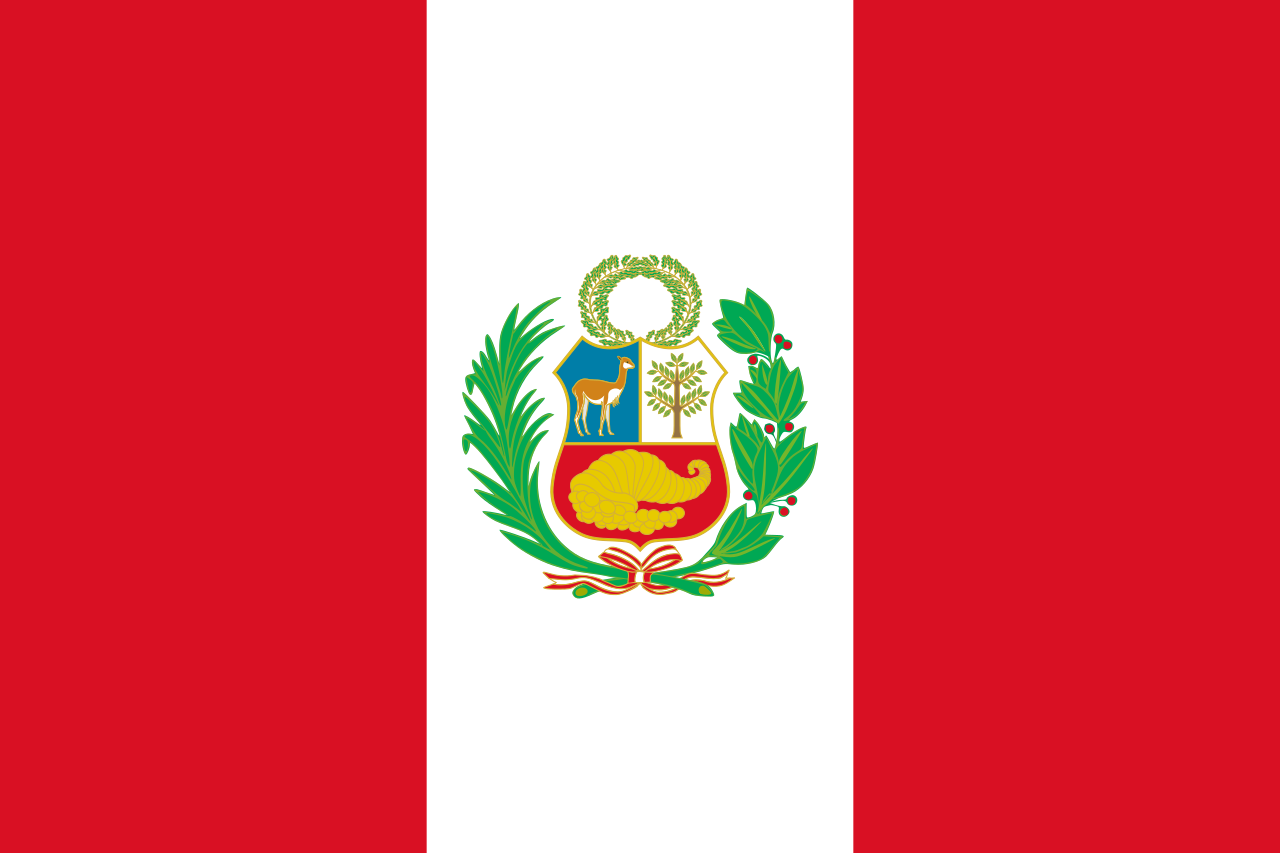 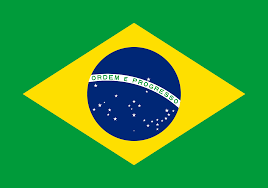 25 zúčastnených krajín
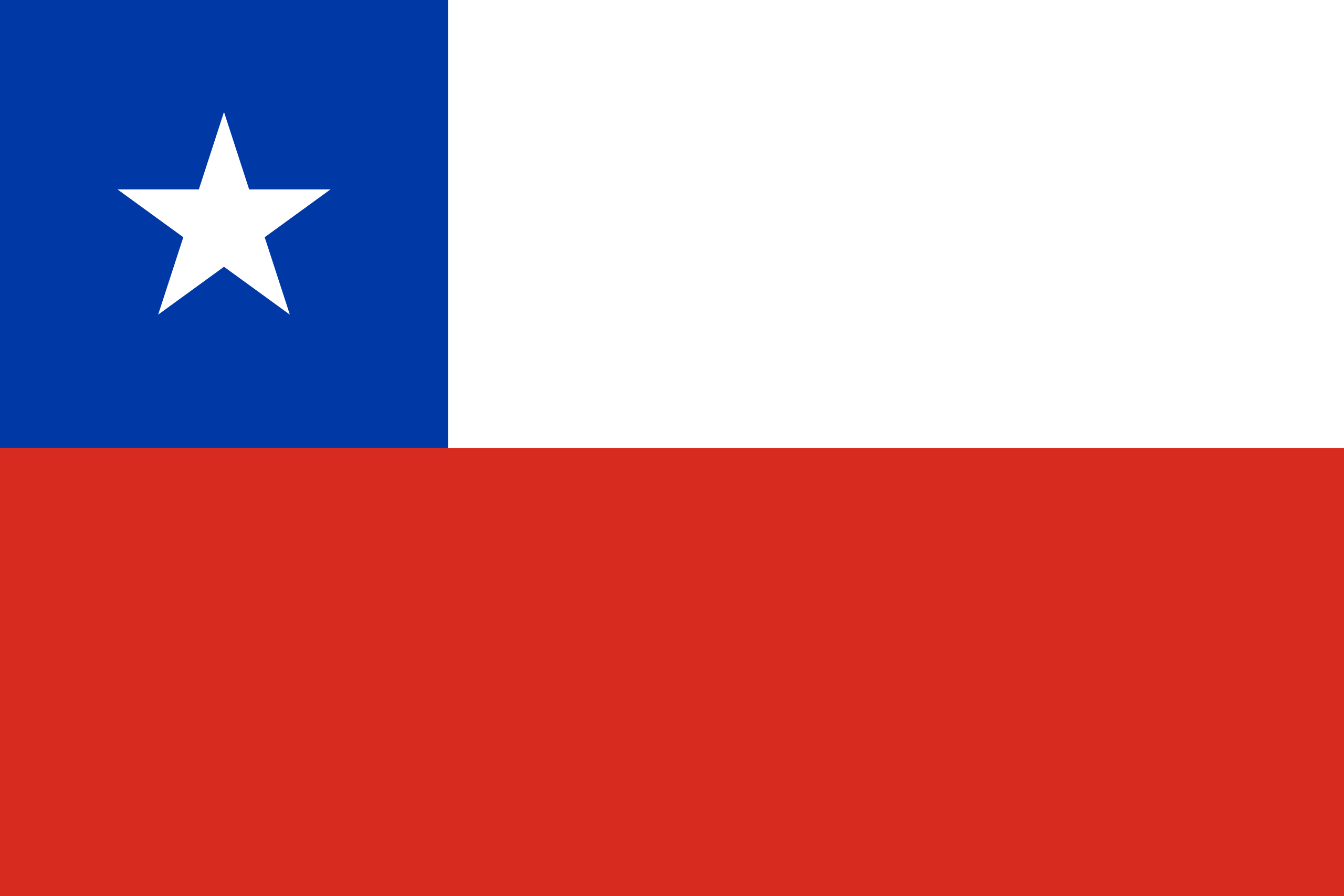 5
ROZDELENIE SPOLOčností podľa veľkosti
SVET
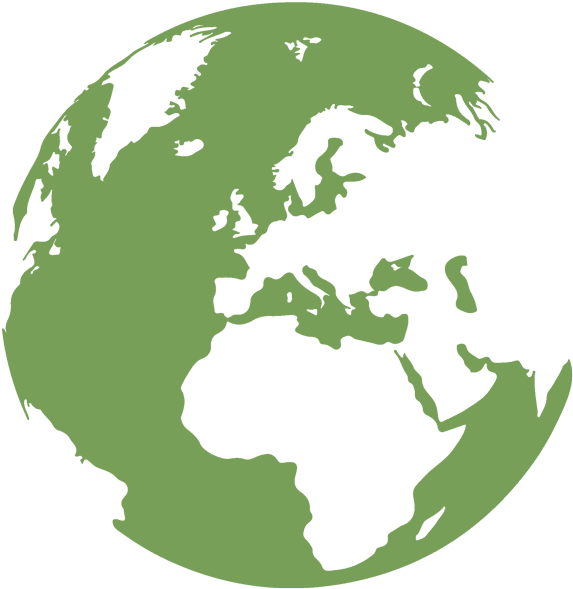 EURÓPA
OSTATNÉ KRAJINY
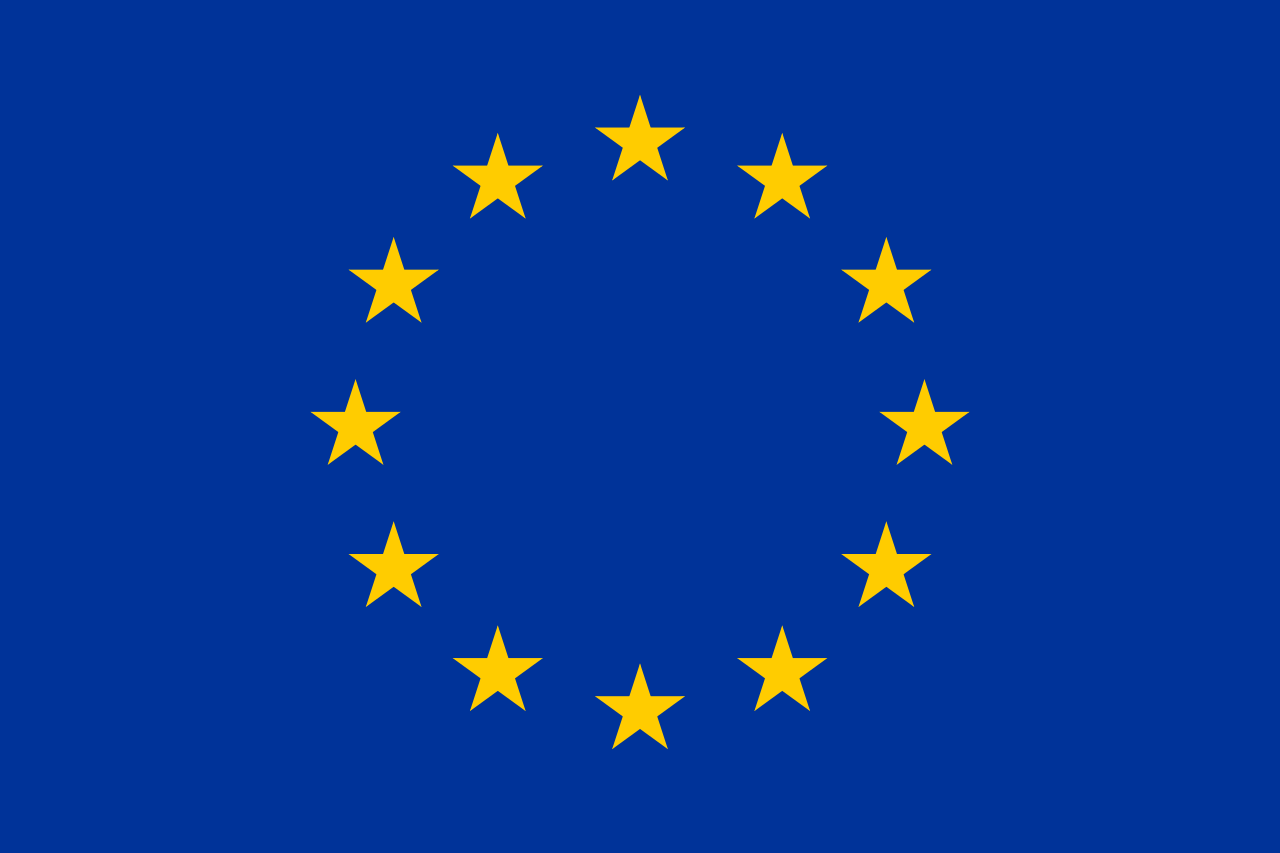 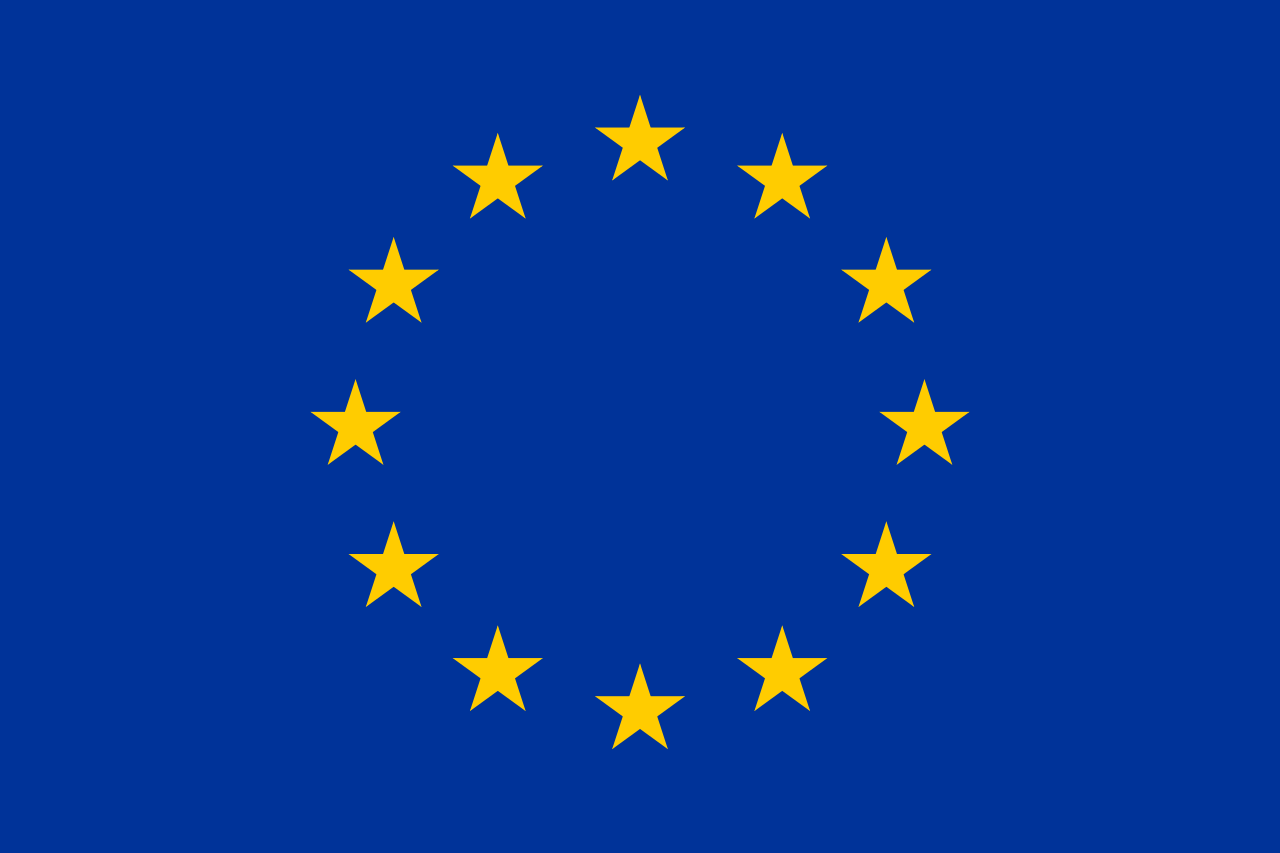 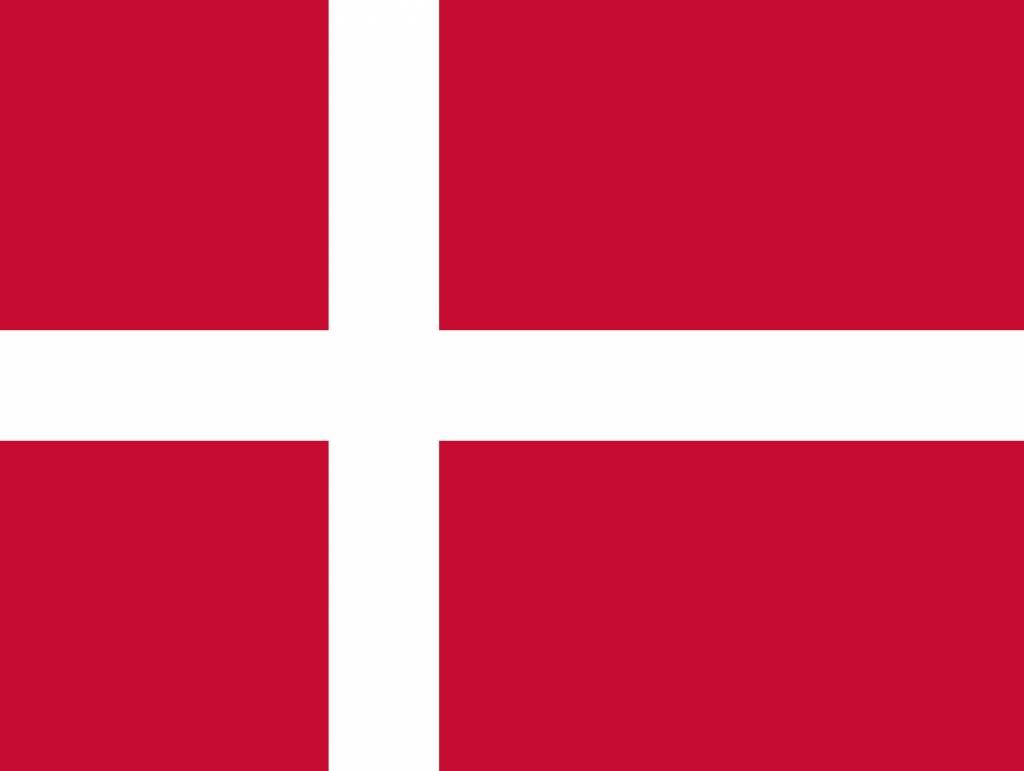 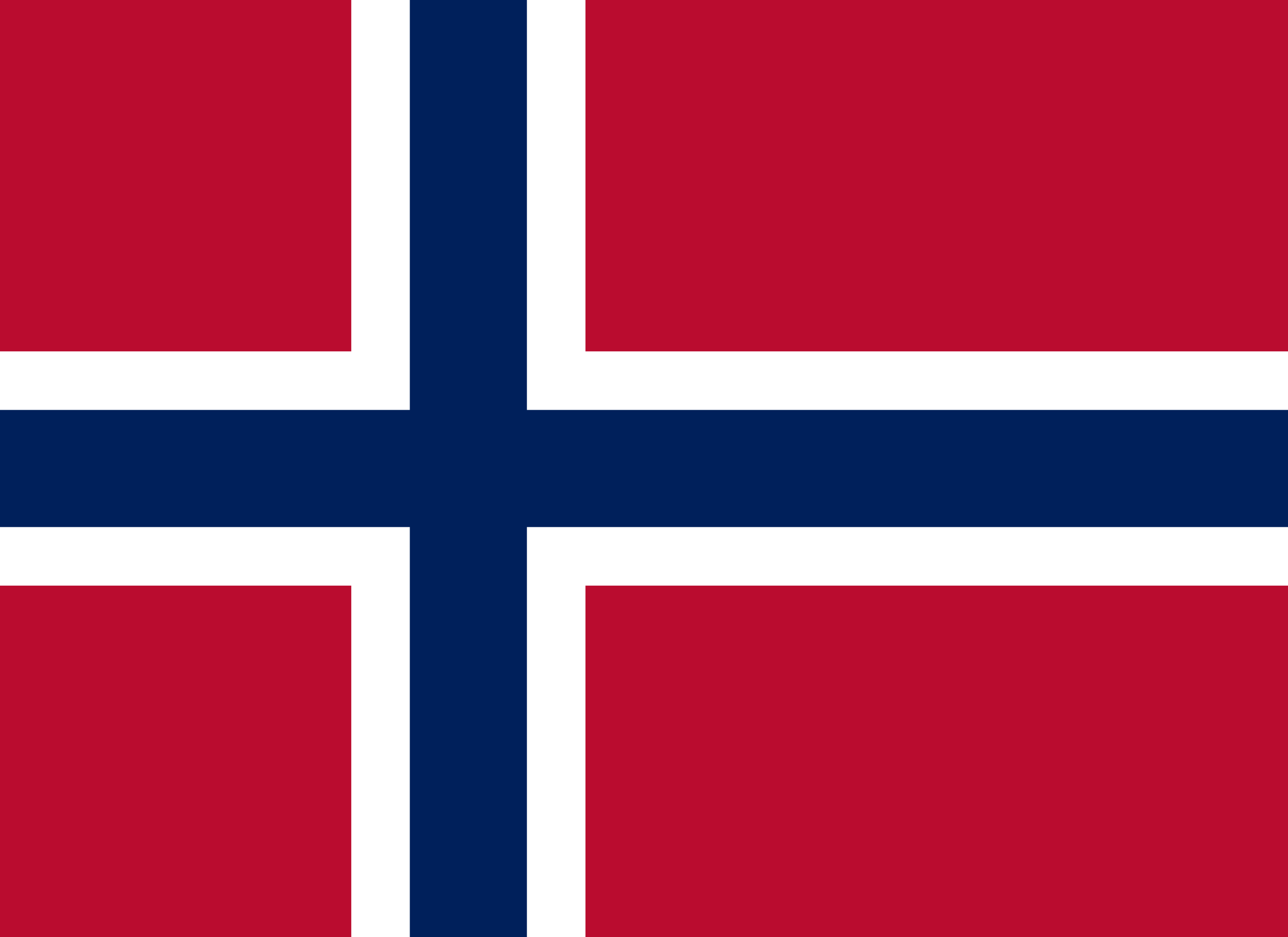 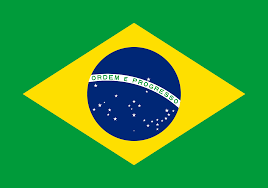 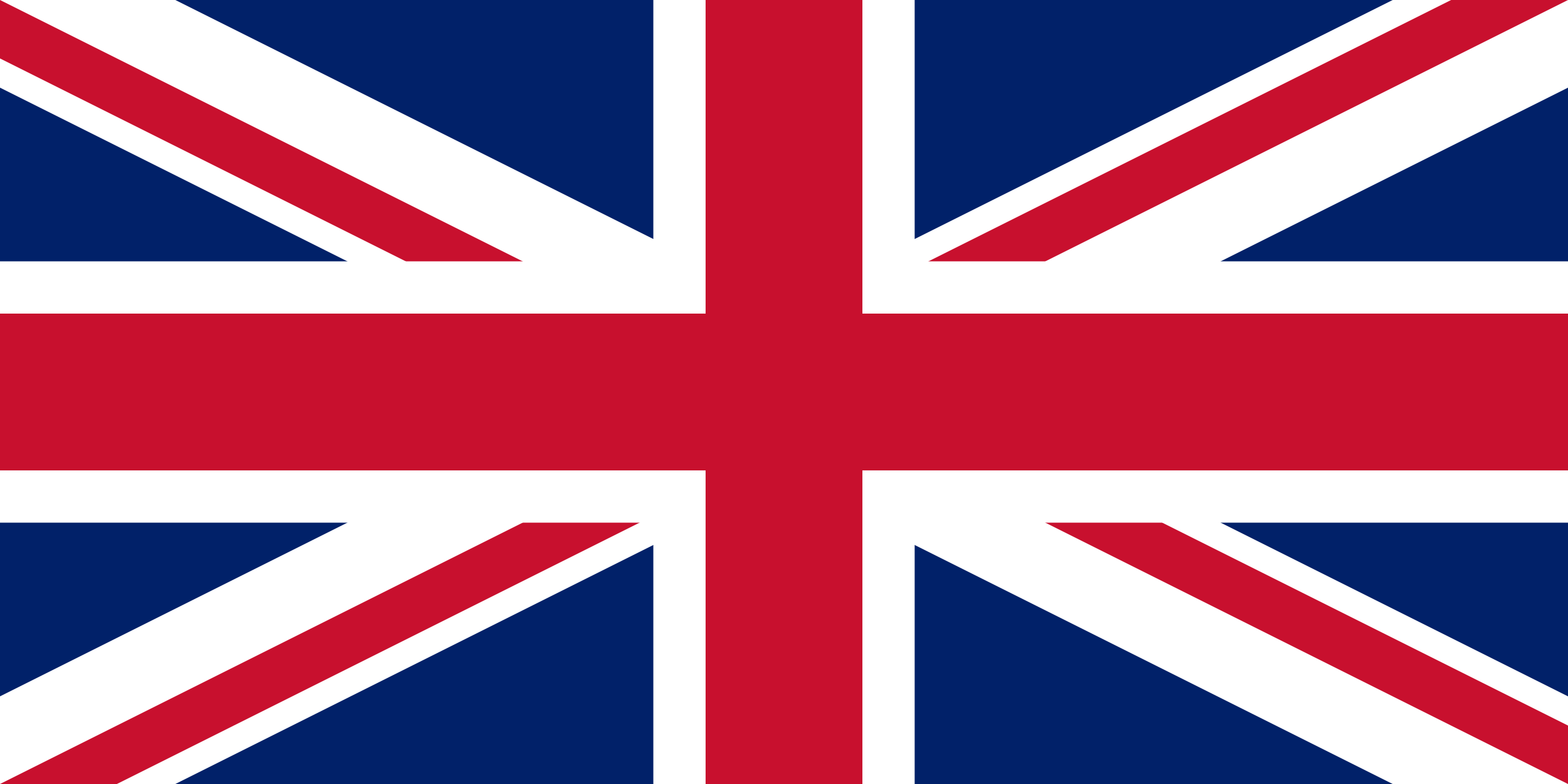 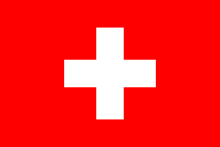 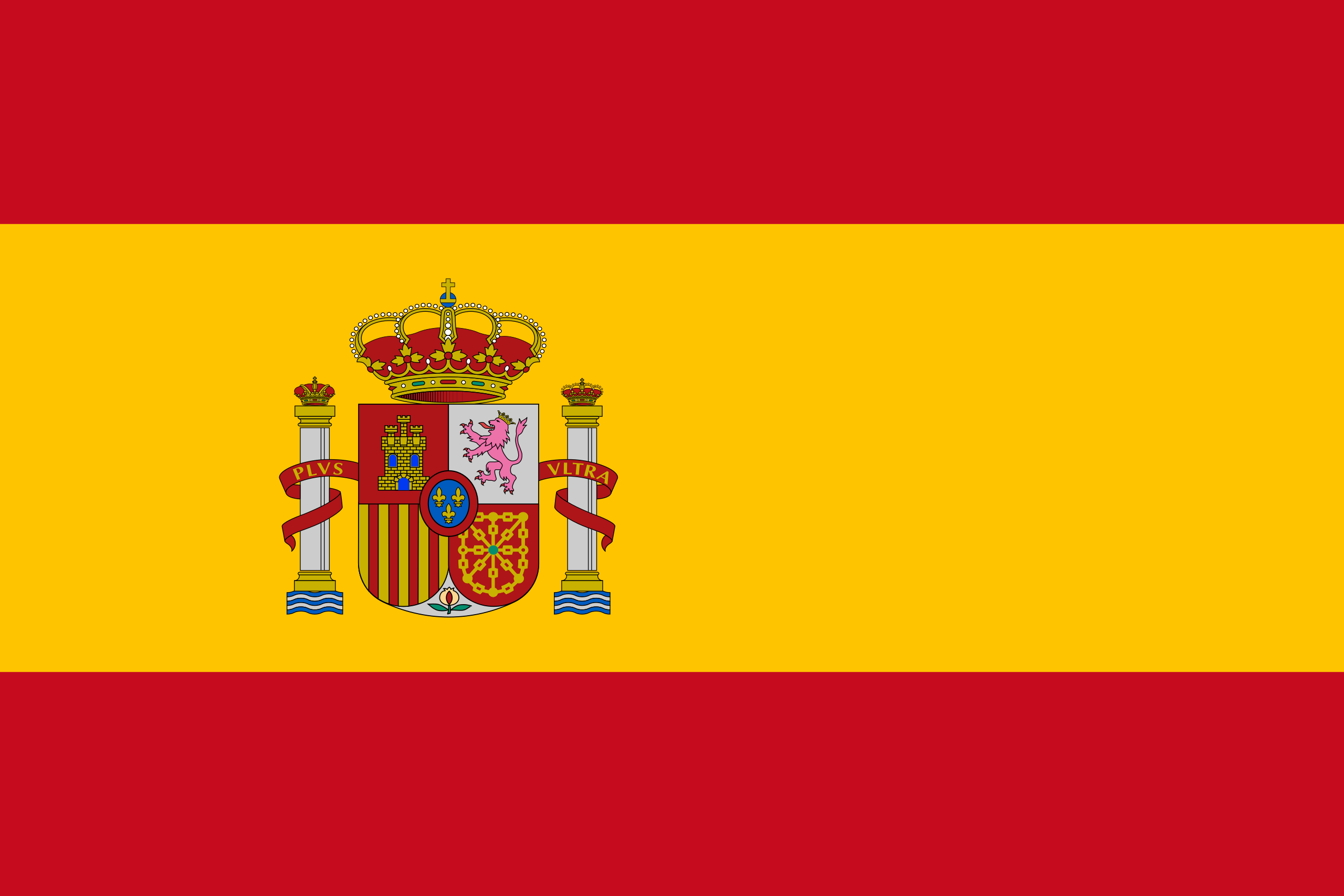 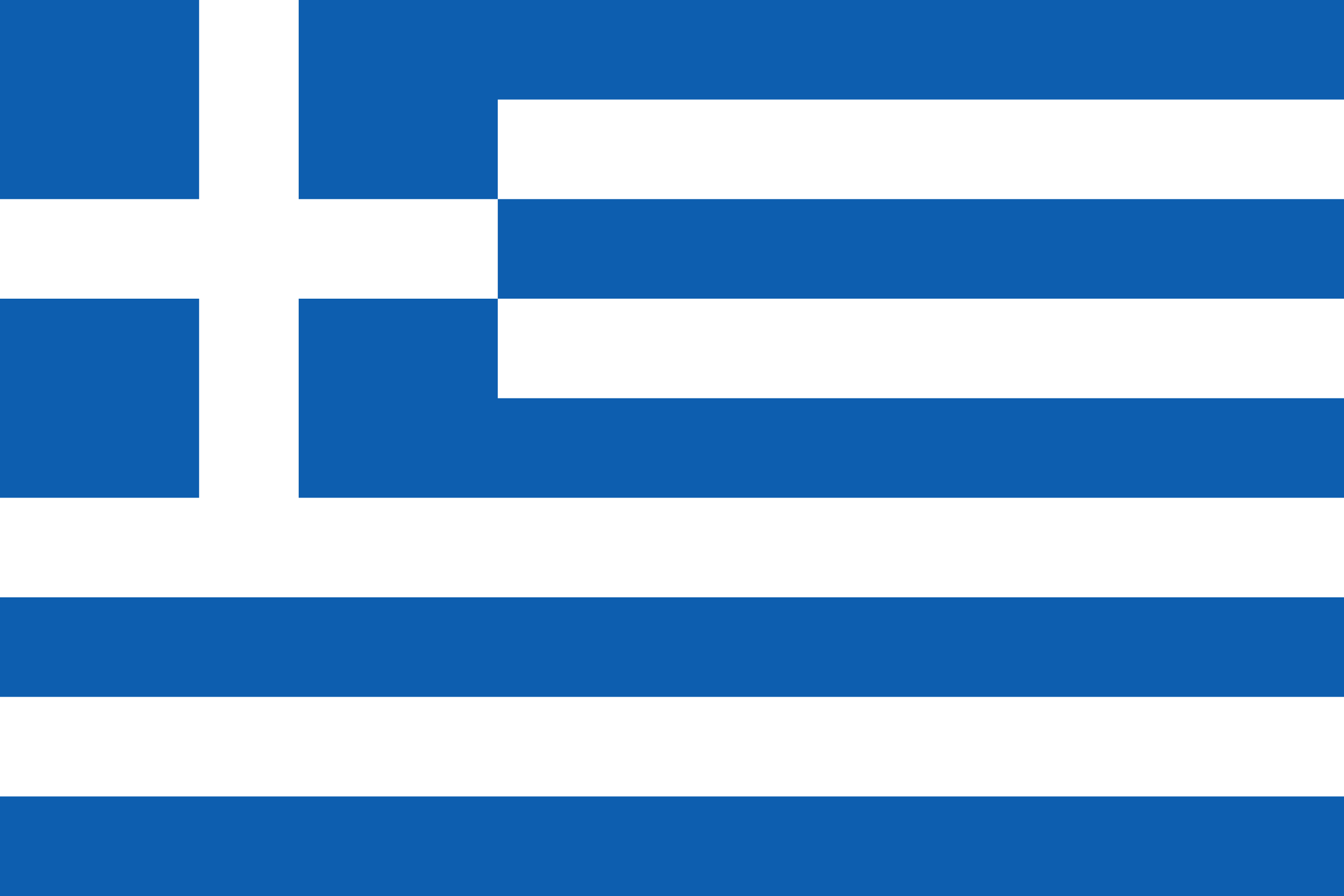 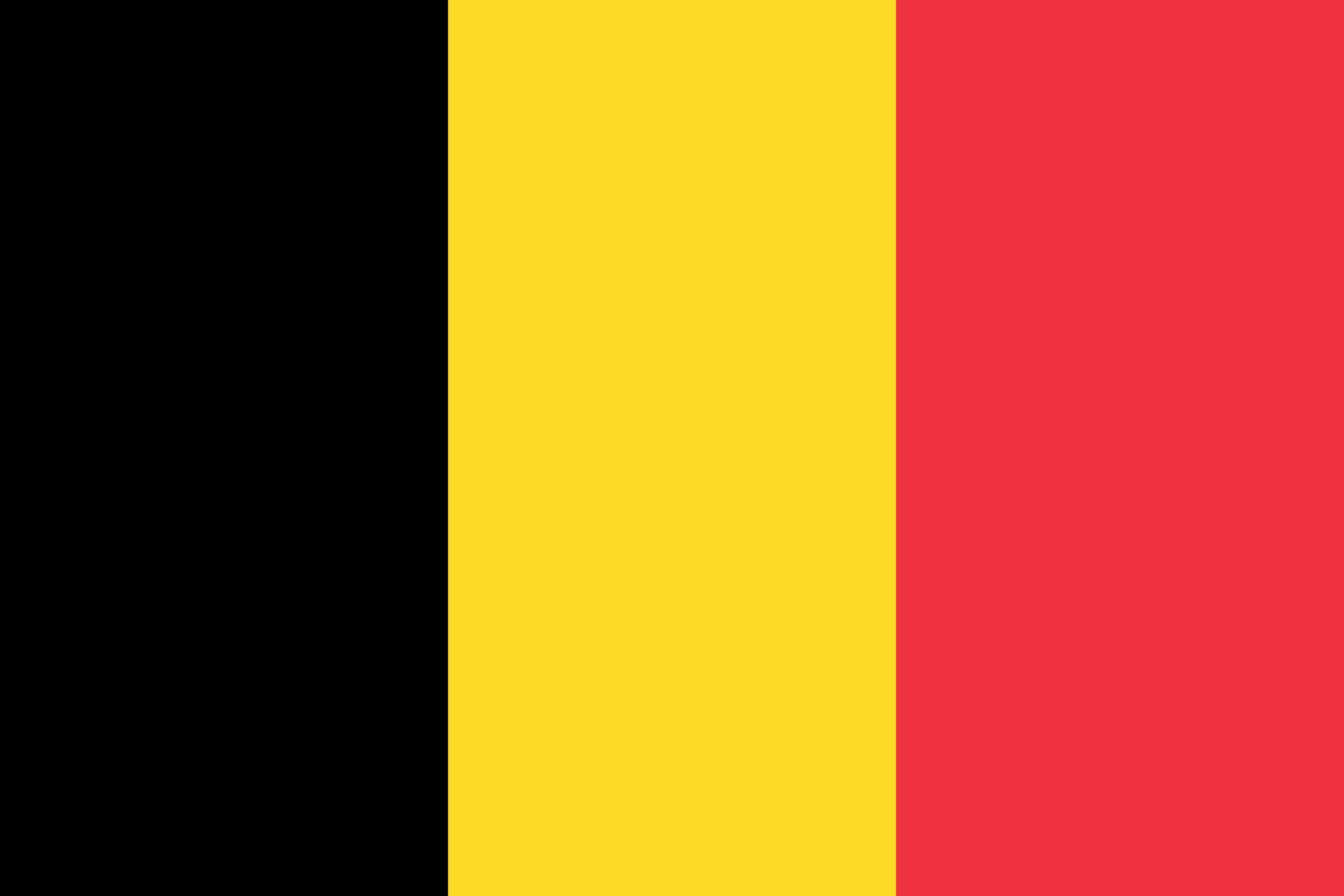 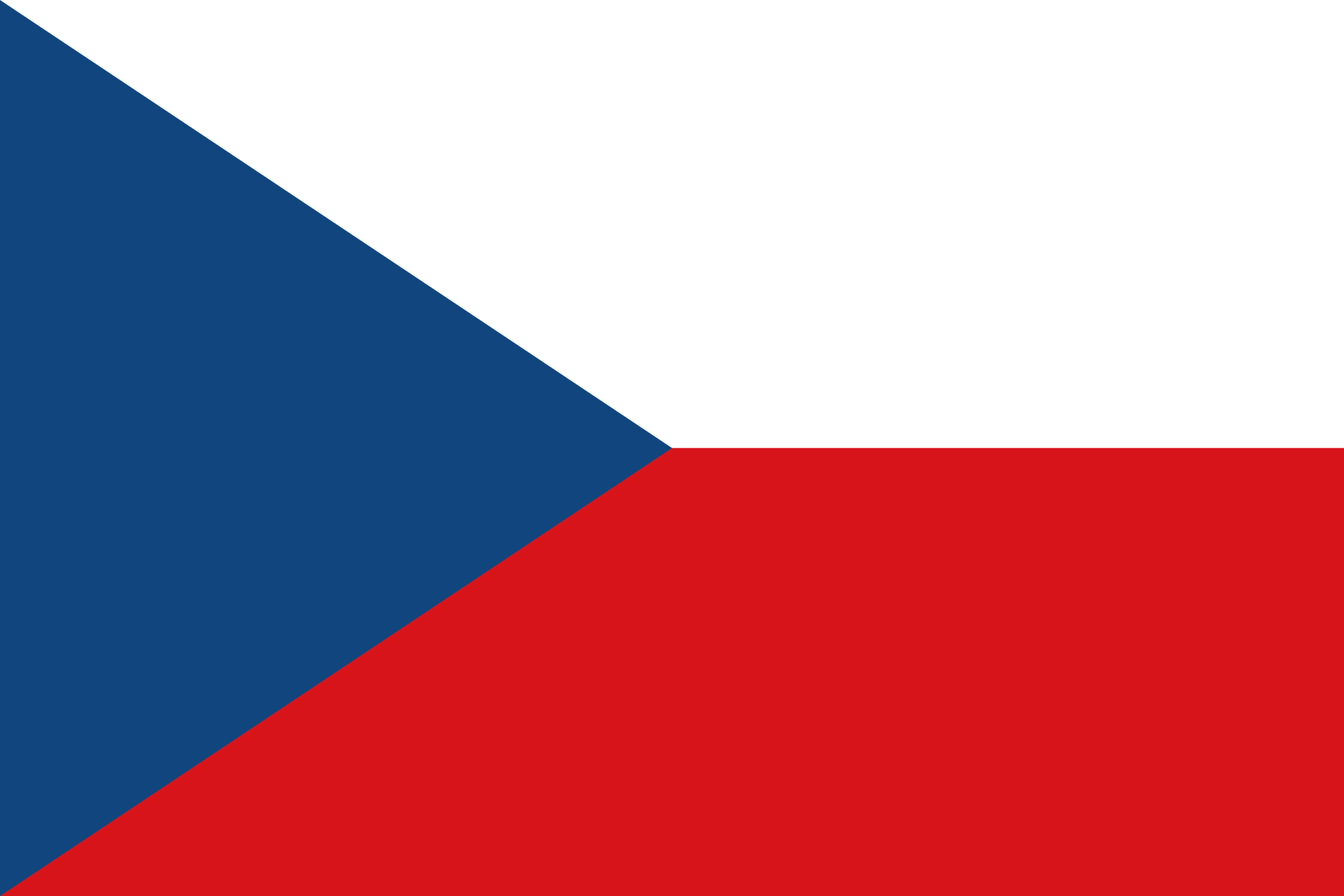 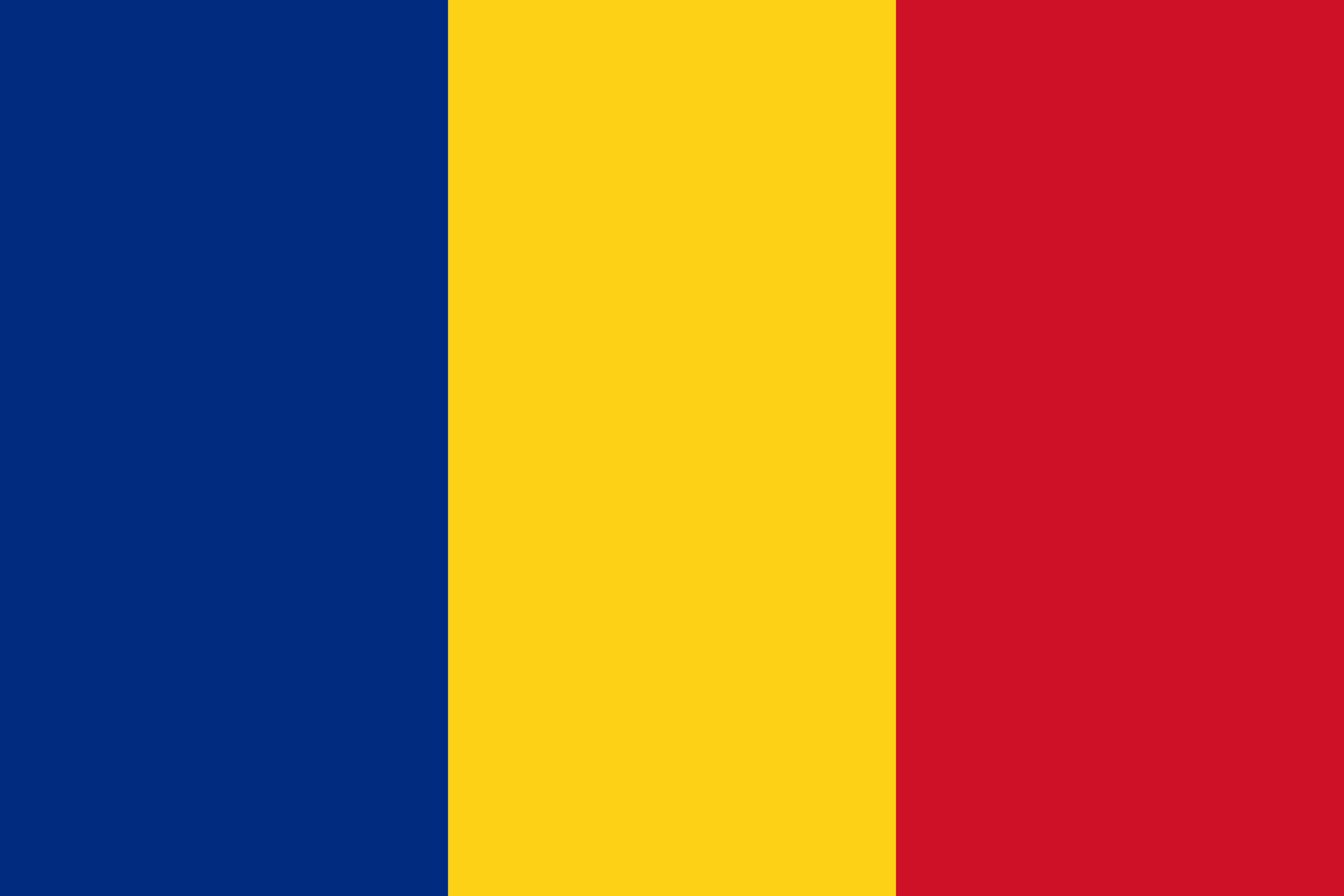 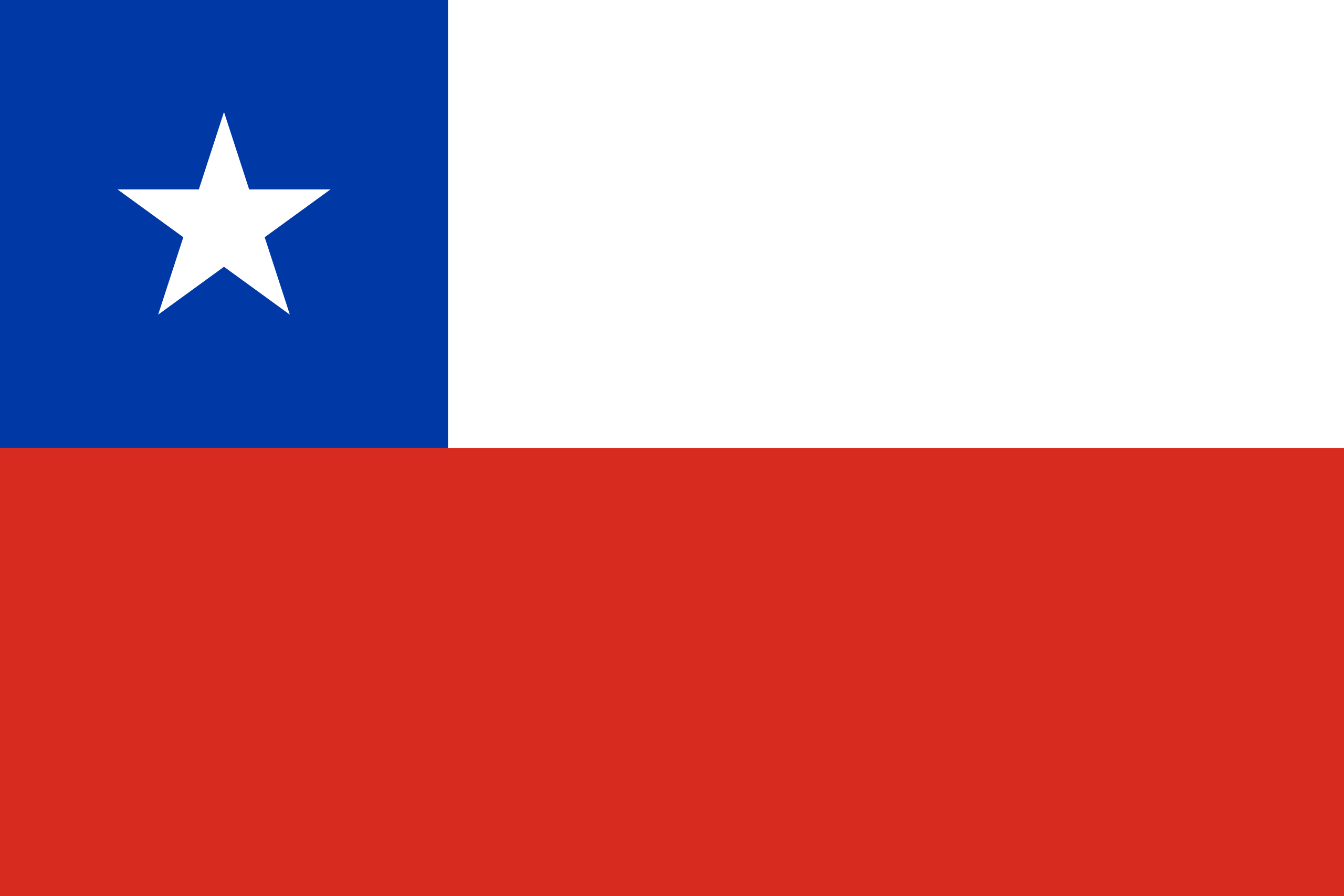 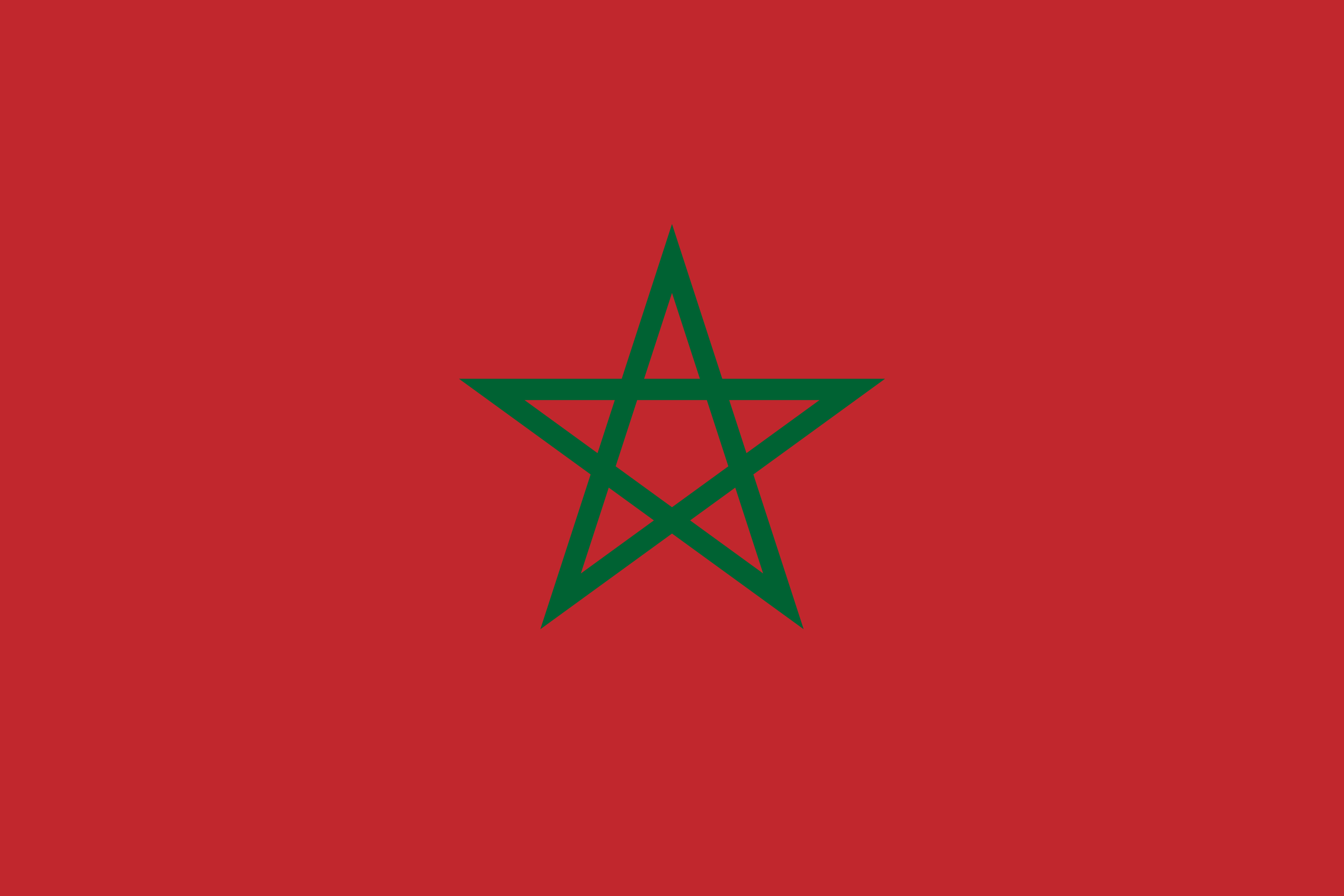 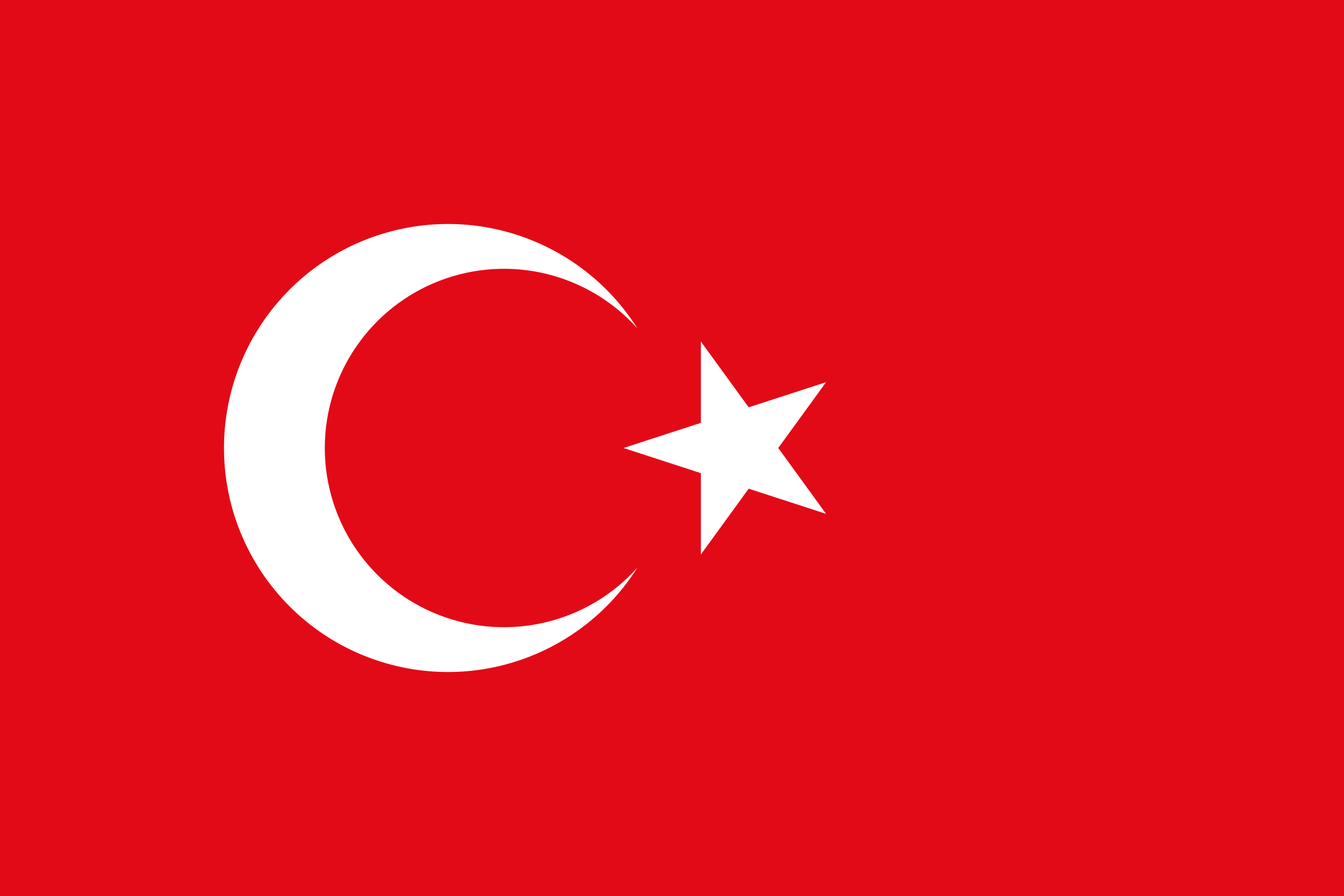 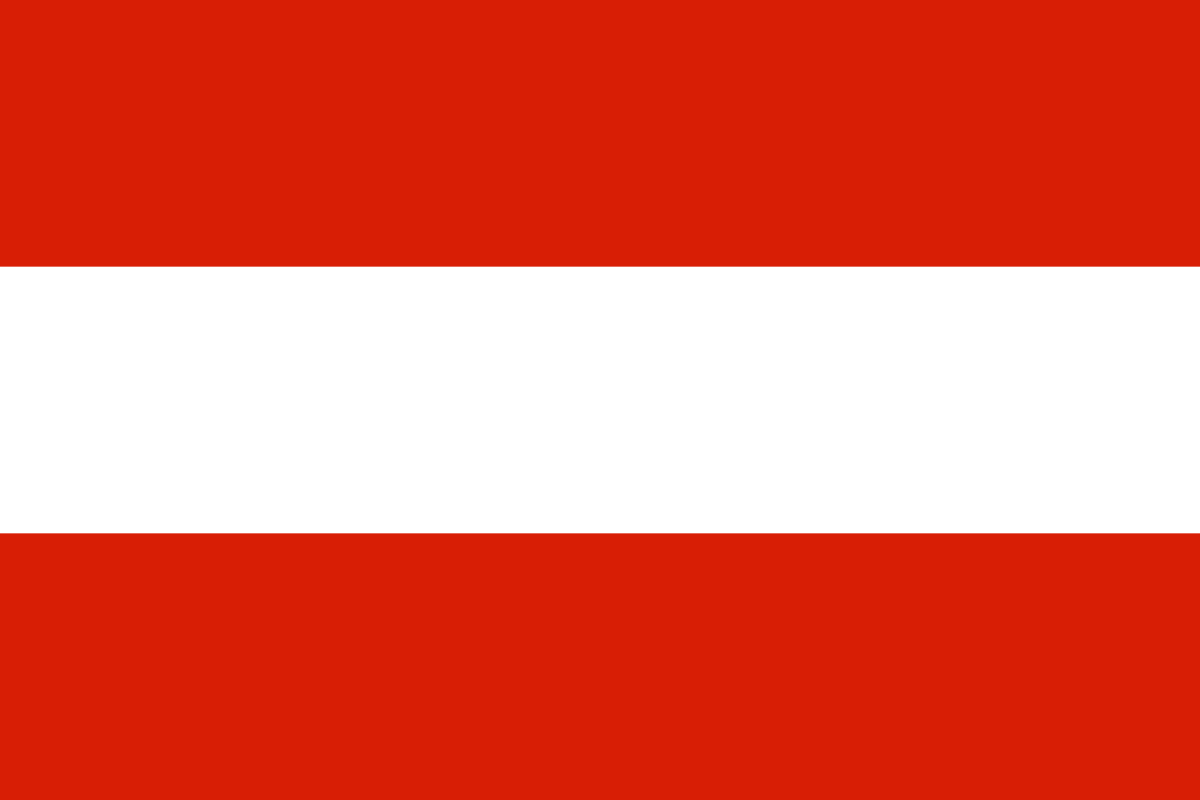 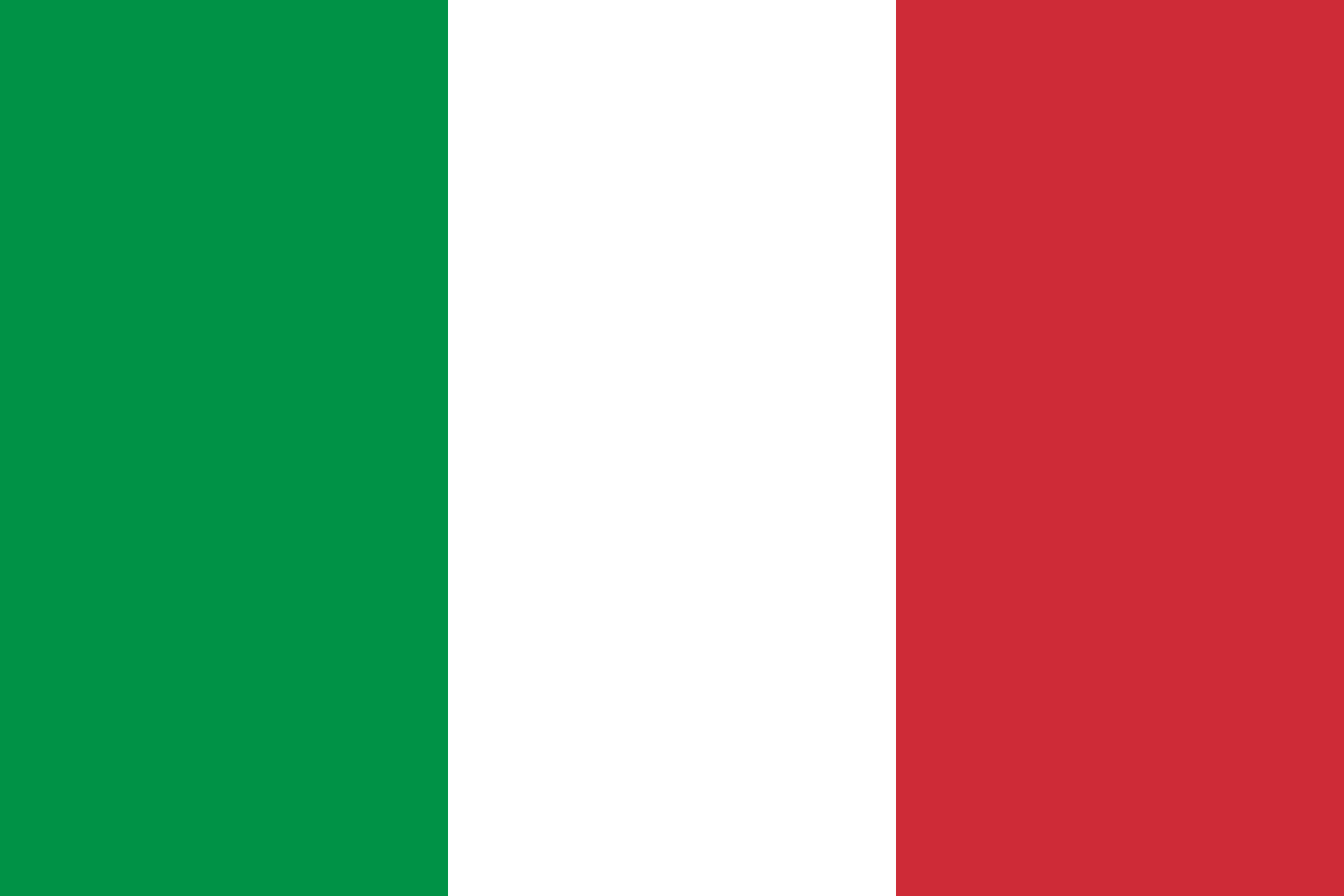 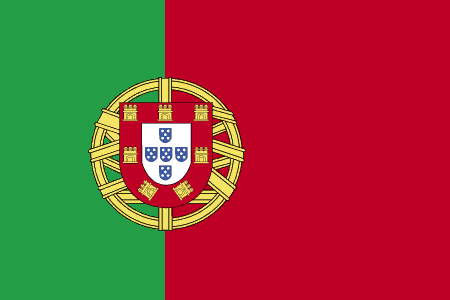 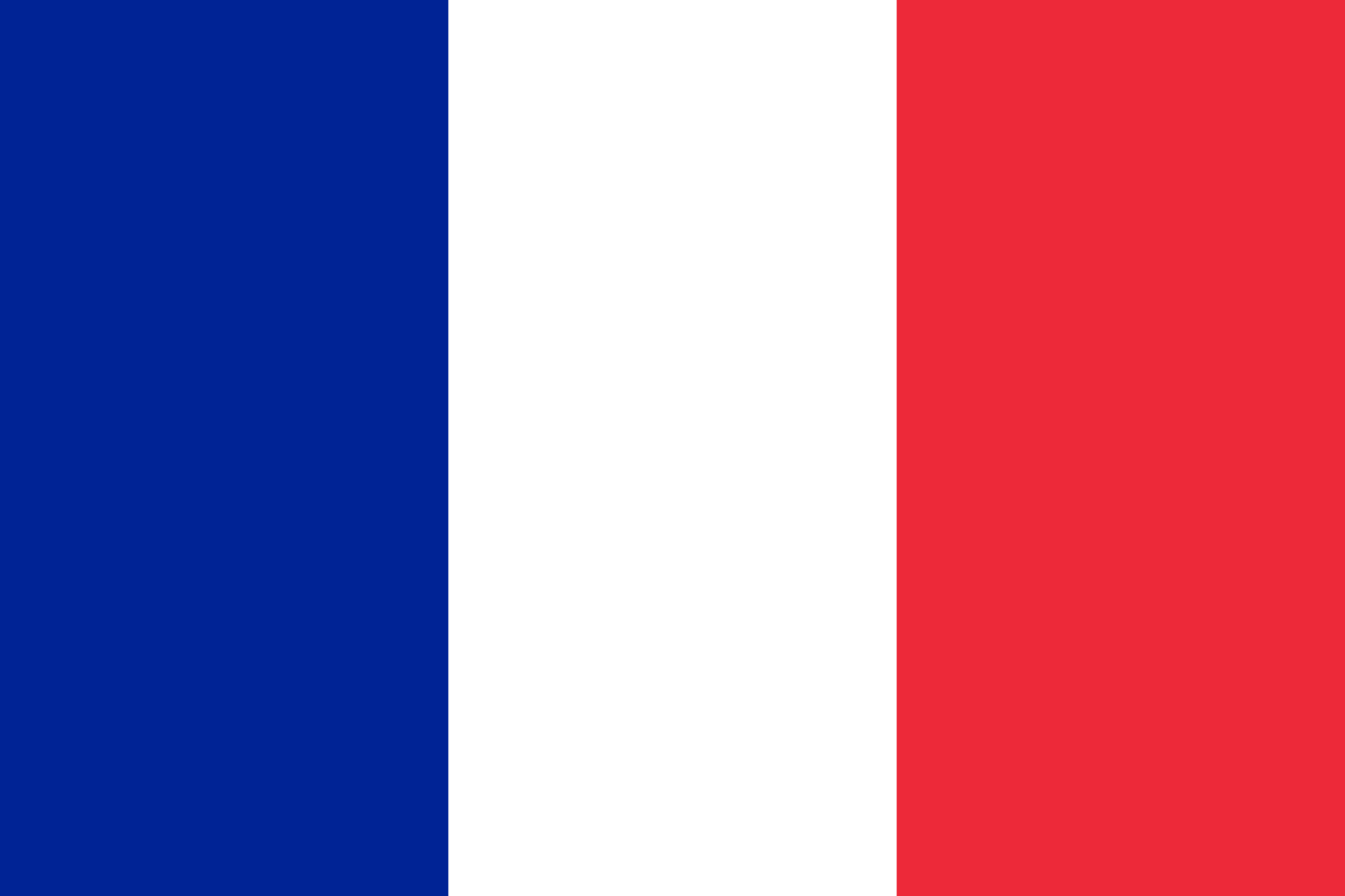 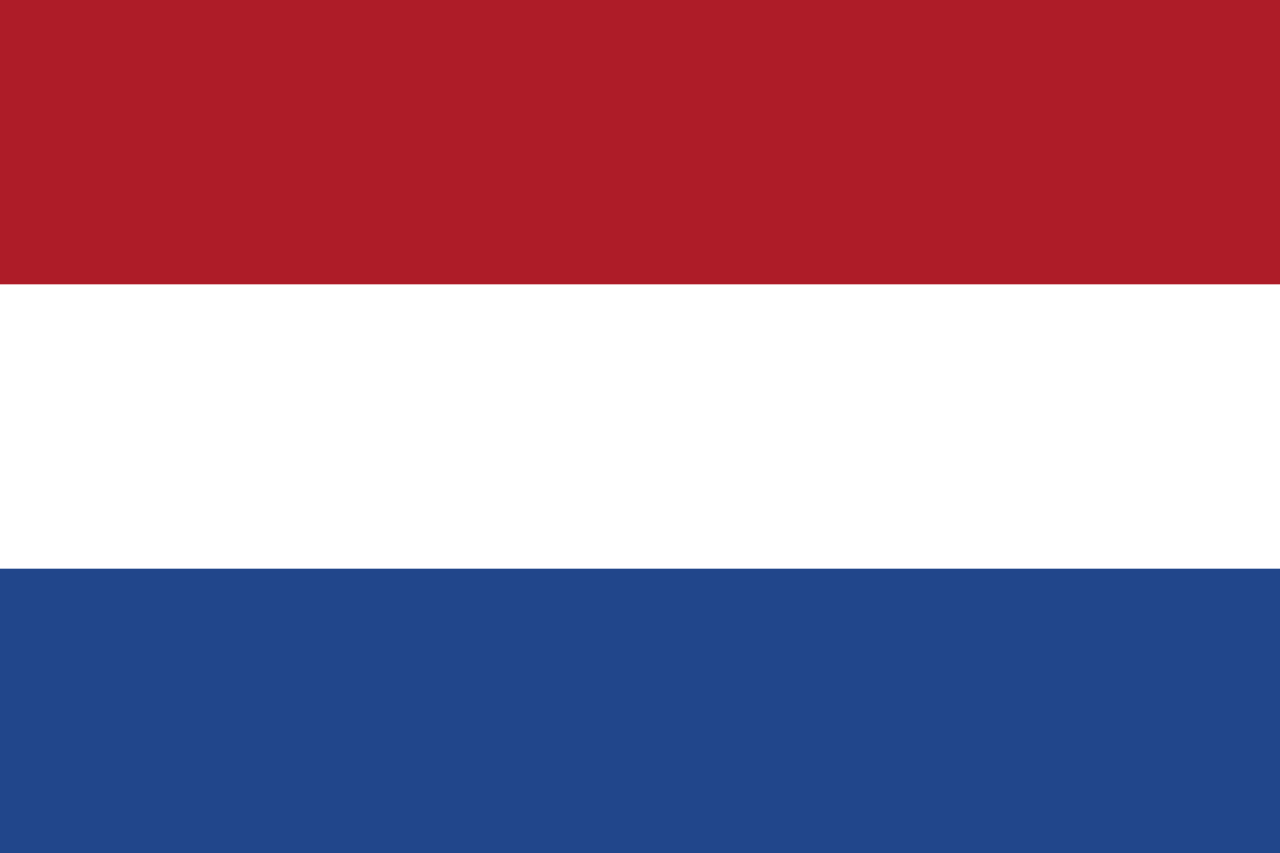 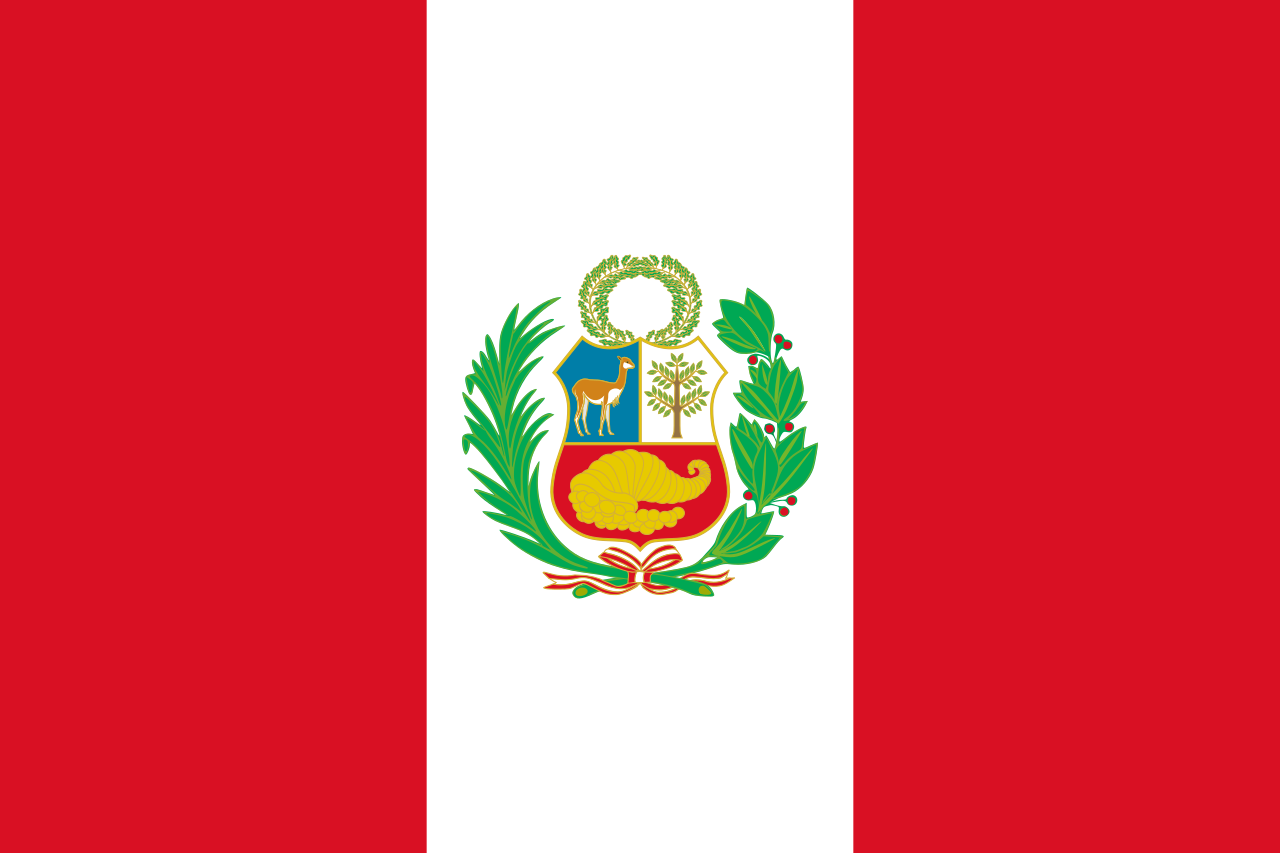 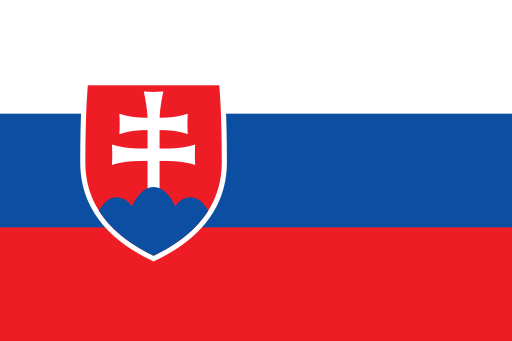 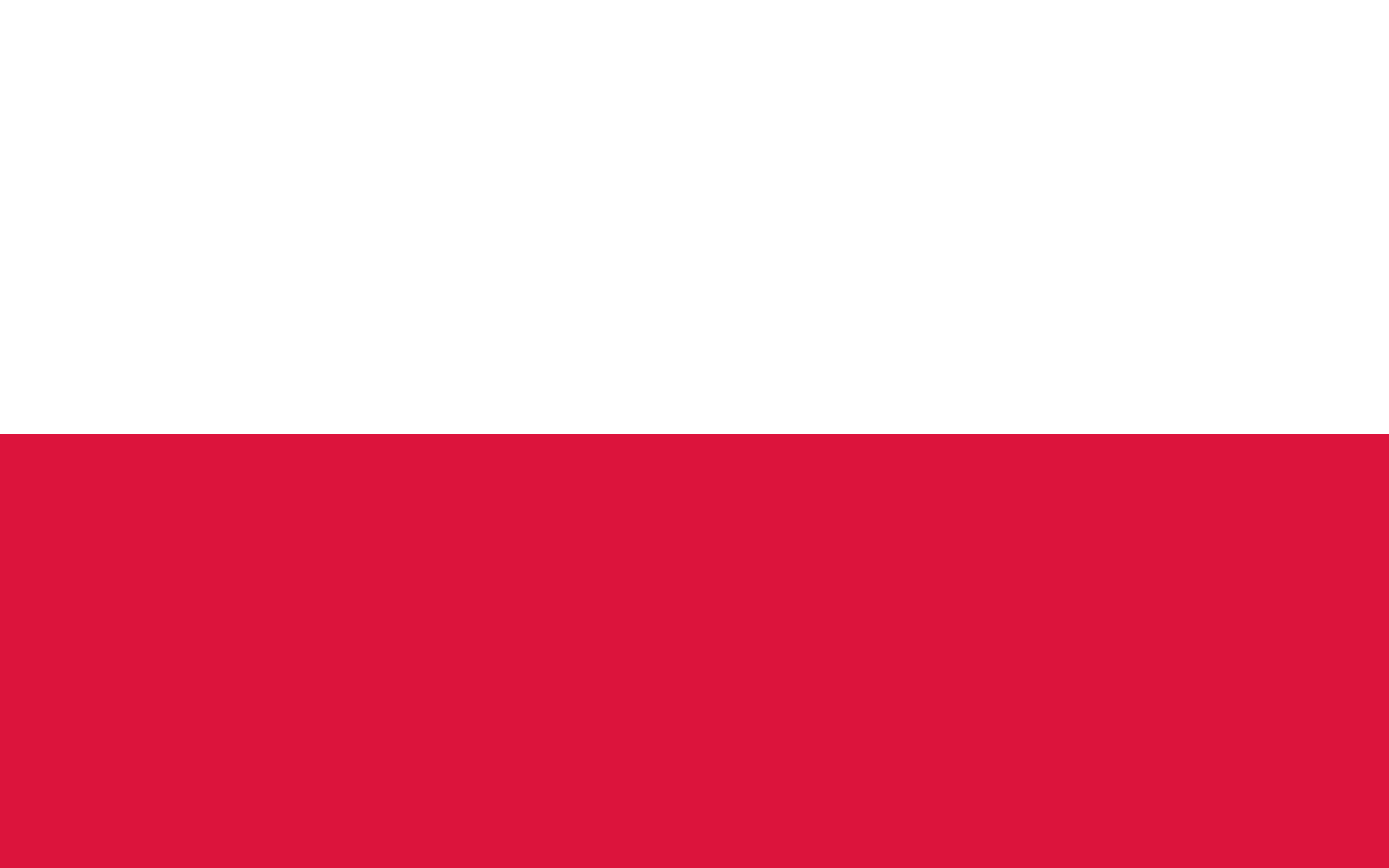 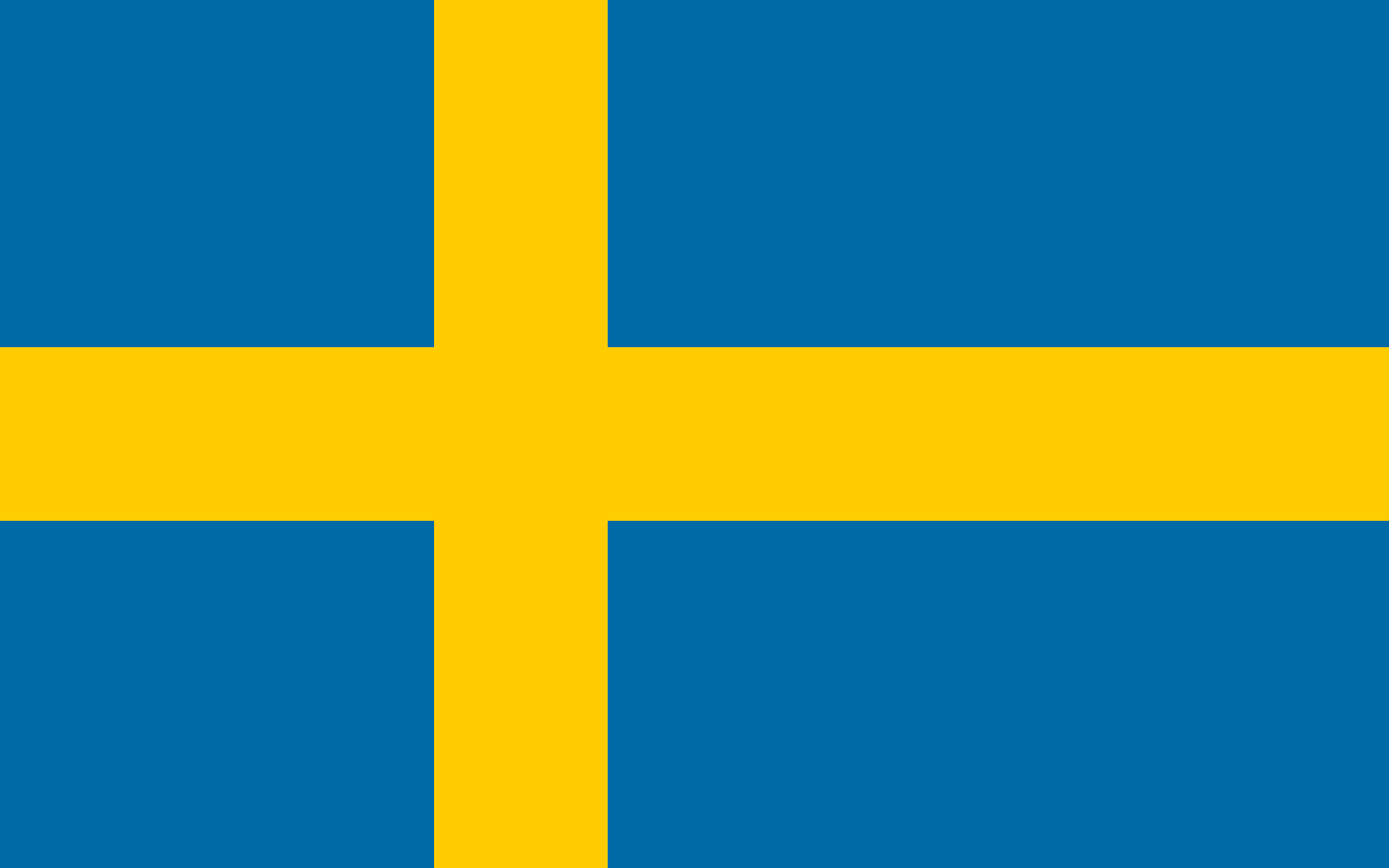 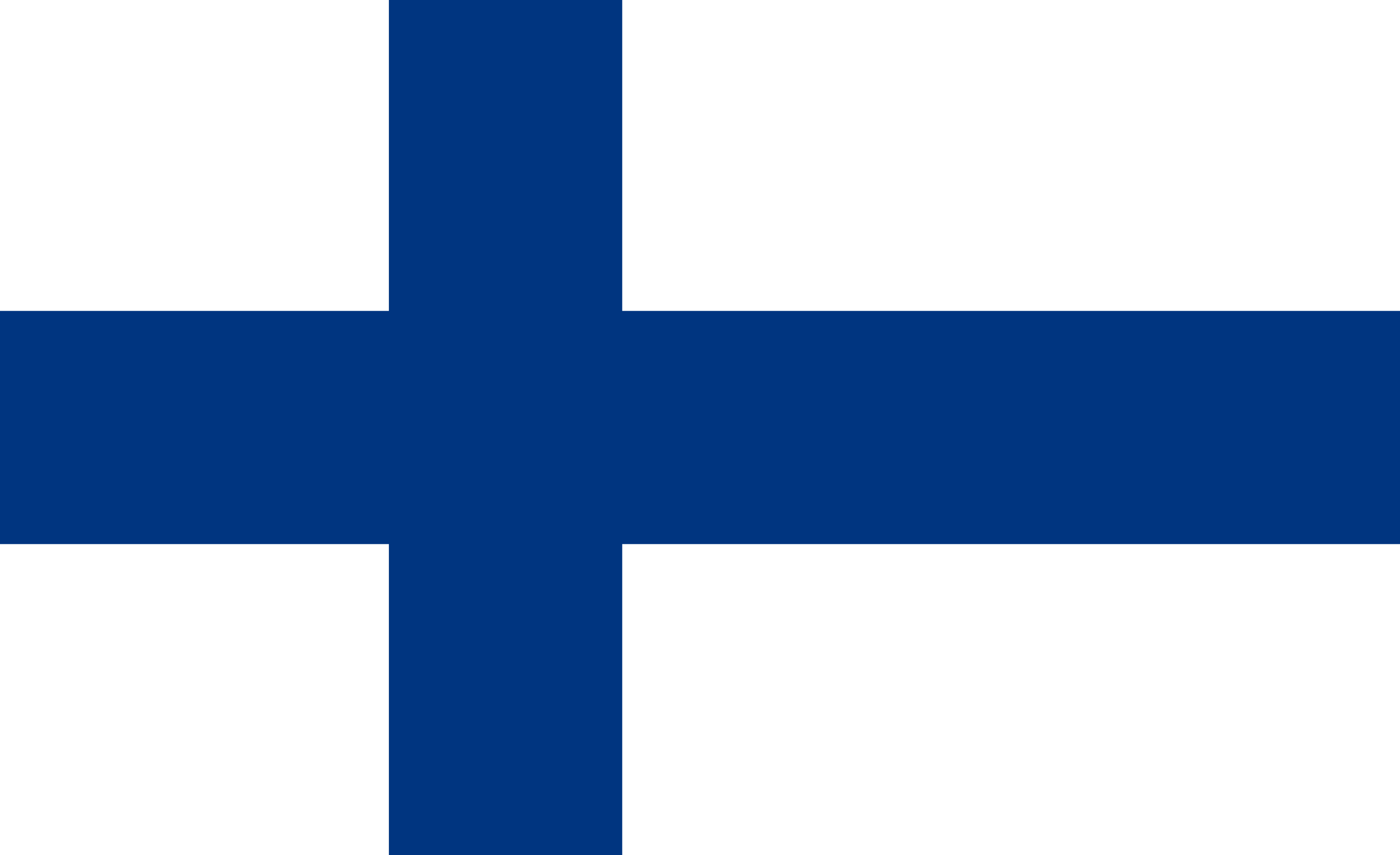 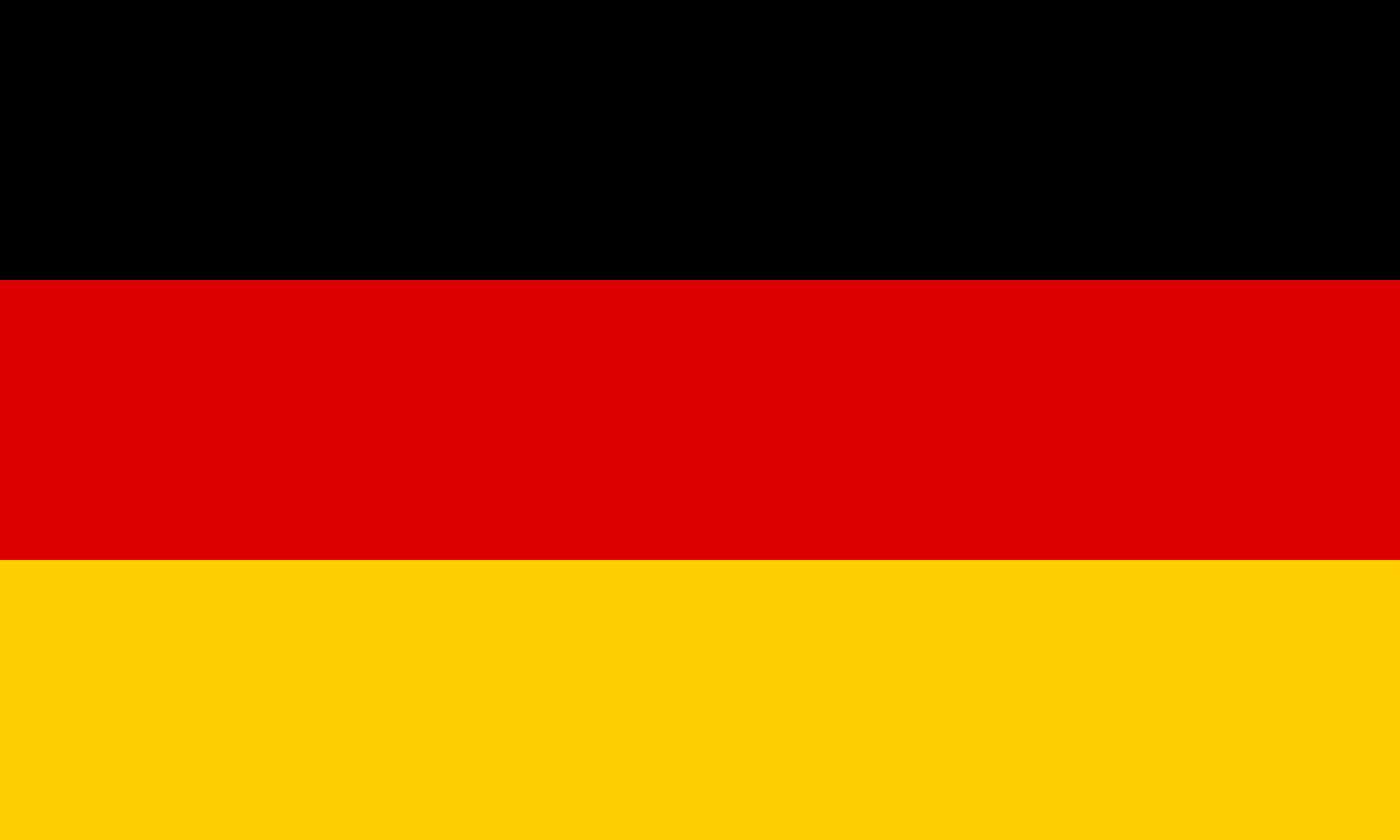 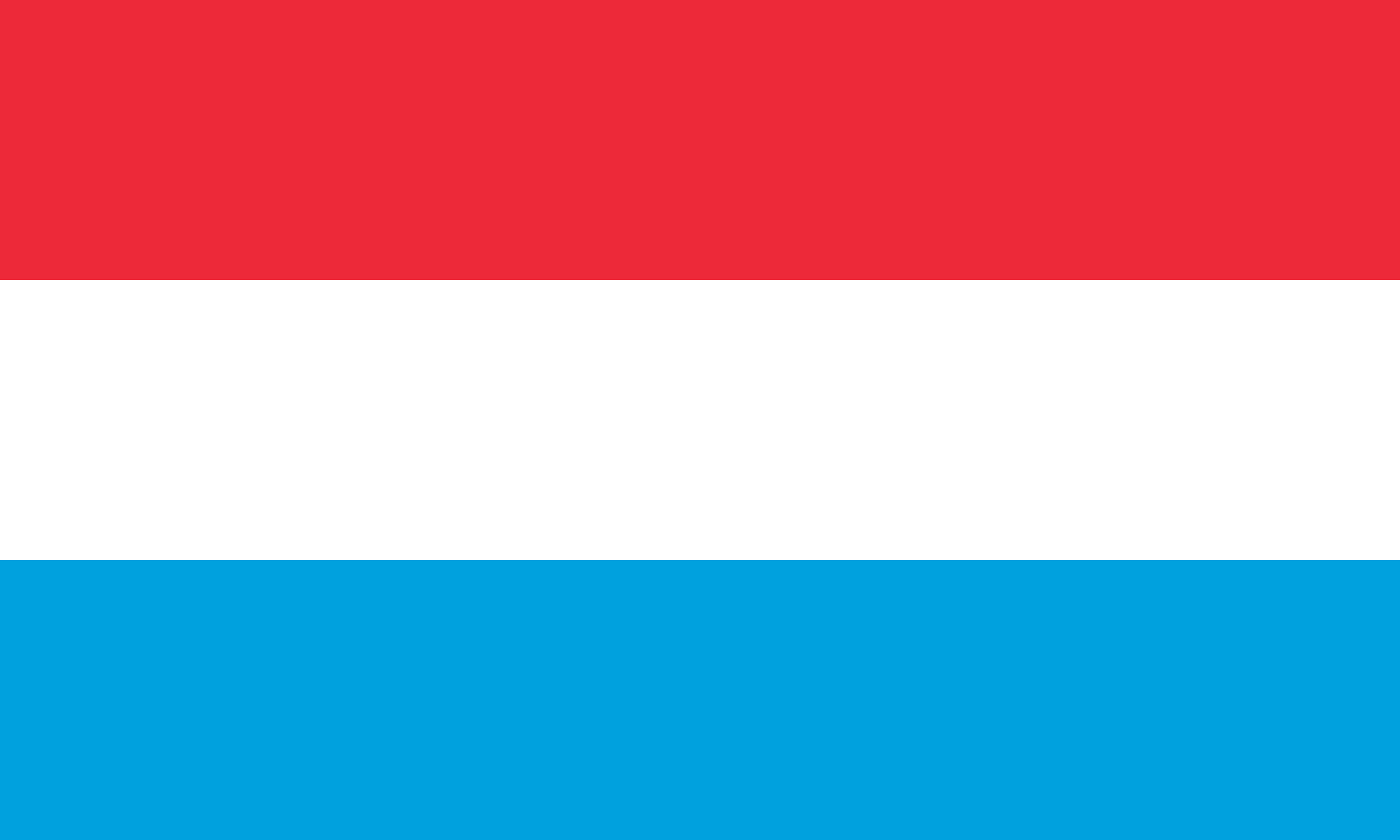 6
METODIKA
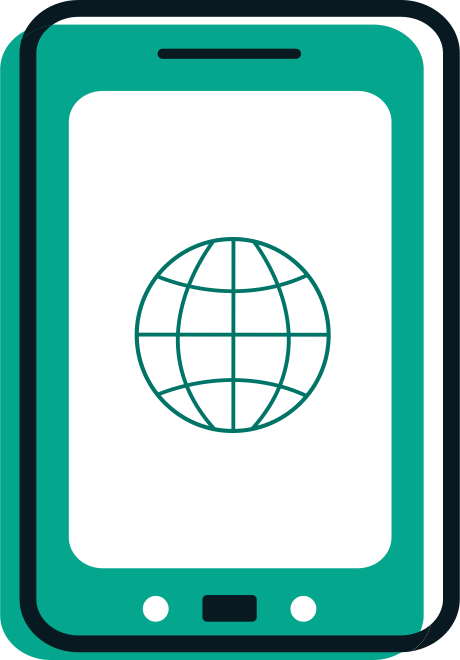 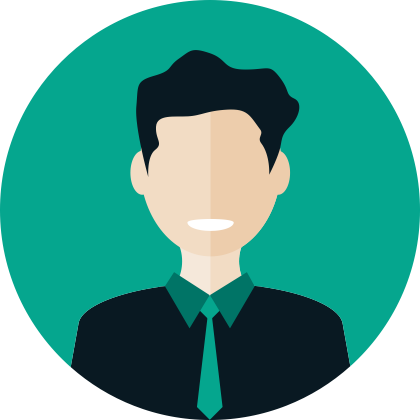 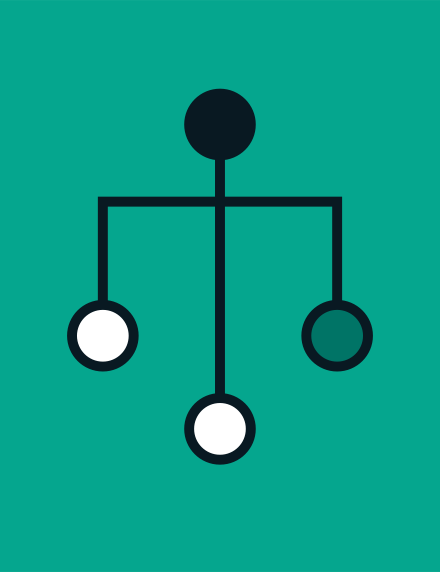 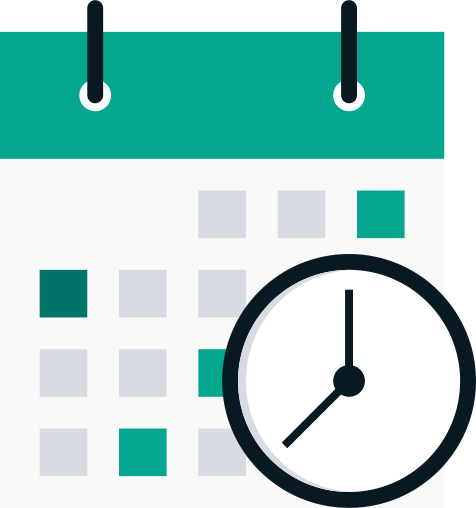 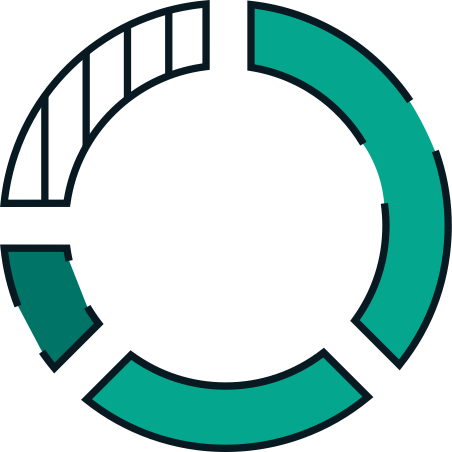 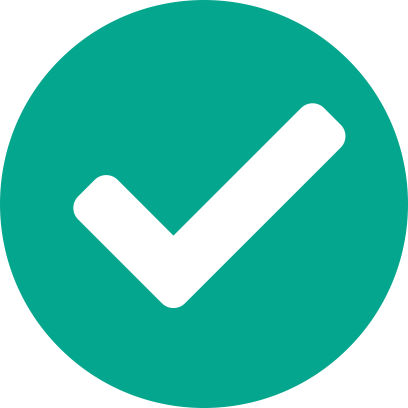 METÓDA 
ZBERU ÚDAJOV
OBDOBIE PRIESKUMU
CIEĽOVÁ SKUPINA
KVÓTY
VZORKA
TRVANIE 
ROZHOVORU
SYSTÉM CATI CAWI
Telefonický nábor so zmiešanou metódou zberu údajov, ktorá ponúka možnosť 
- odpovedať na zvyšok dotazníka telefonicky,
alebo vyplniť prieskum online prostredníctvom odkazu zaslaného e-mailom
SPRÁVCA VOZOVÉHO PARKU
v spoločnostiach všetkých
odvetví využívajúcich aspoň 
1 FIREMNÉ VOZIDLO
VEĽKOSŤ SPOLOČNOSTI 
A ODVETVÍ
v Európe
5 865
20 minút 
v priemere
Nov
Sept
05
08
mimo Európy
1 357
Celkový počet rozhovorov
7 222
POZNÁMKY K PRIESKUMU
V prípade, ak sa v tomto prieskume objaví významný rozdiel oproti minulému roku (95 % štatistická hladina spoľahlivosti), je údaj z minulého roka označený symbolom:
:
Z dôvodu zaokrúhľovania, sa celková hodnota niektorých grafov nemusí rovnať 100 %.
NET sú skupiny podobných odpovedí (napr. NET Má záujem = veľký záujem + trochu záujem)/
Výrazne vyššie ako v roku 2021
Výrazne vyššie ako v roku 2020
XX = skóre 2022 alebo 2021
Výrazne nižšie ako v roku 2021
Výrazne nižšie ako v roku 2020
XX = skóre 2022 alebo 2021
XX
XX
XX
XX
7
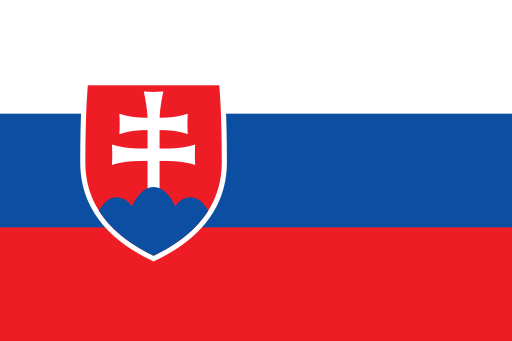 POČET ROZHOVOROV USKUTOČNENÝCH NA SLOVENSKU
Okruh prieskumu: spoločnosti, ktoré vlastnia aspoň jedno vozidlo
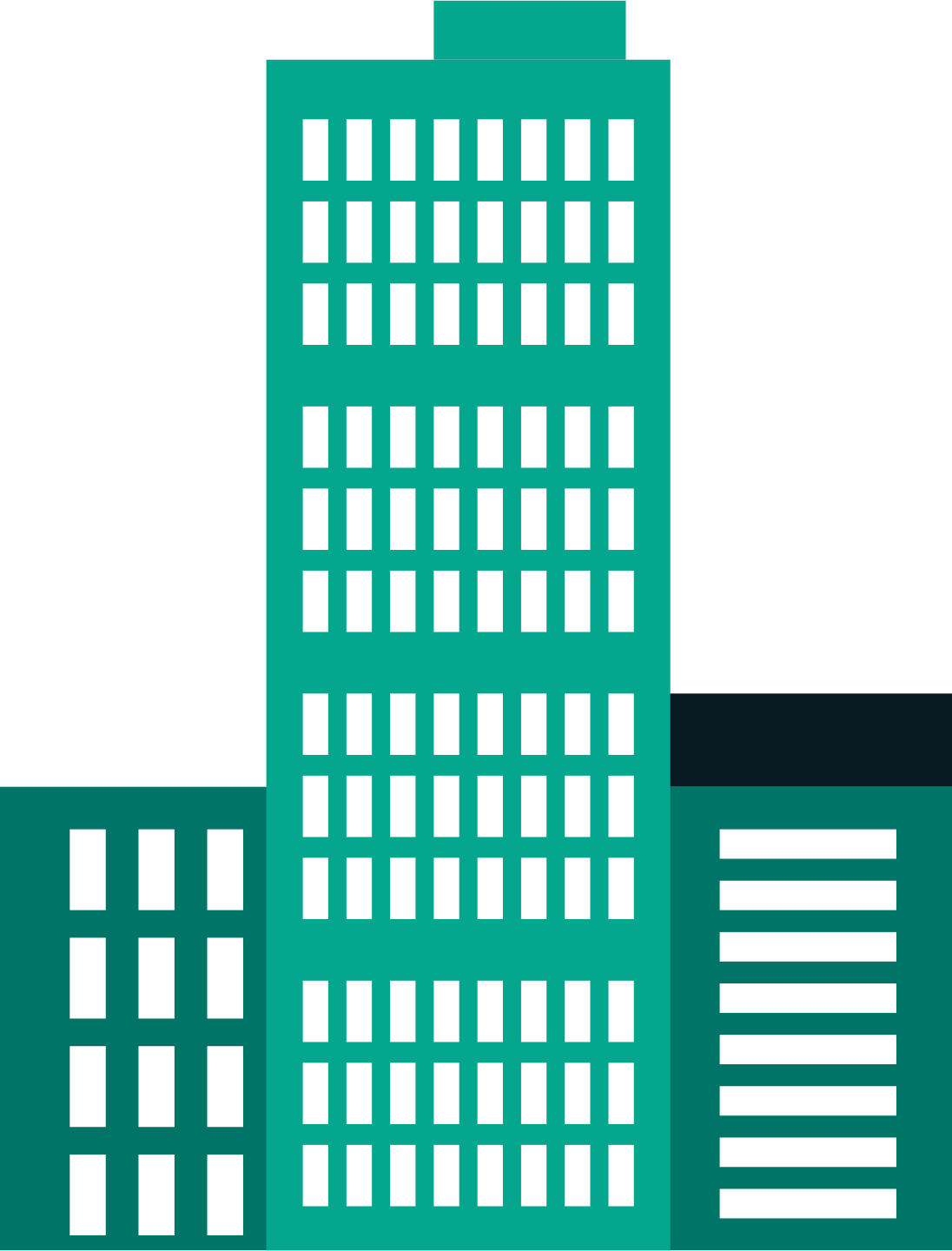 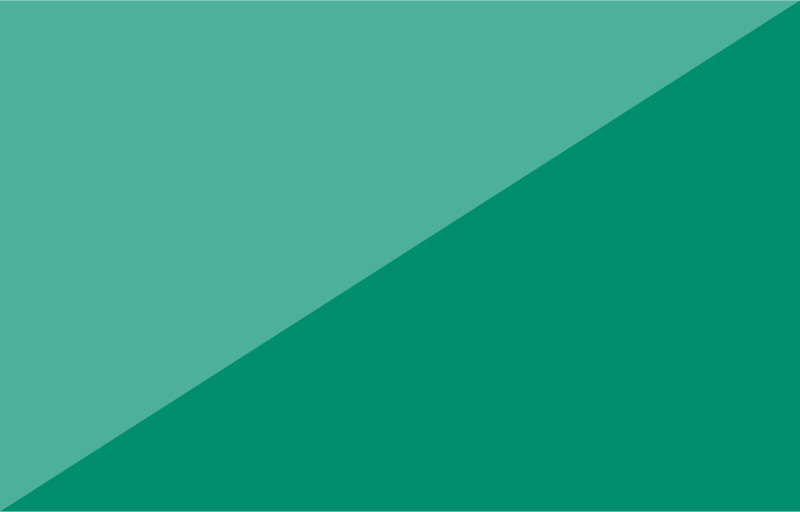 Spoločnosti s menej ako 10 zamestnancami82 ROZHOVOROV
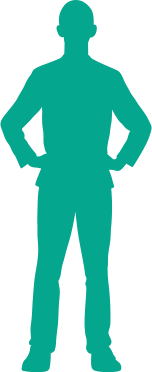 1 až 99
zamestnancov
132 ROZHOVOROV
Spoločnosti s 10 až 99 zamestnancami50 ROZHOVOROV
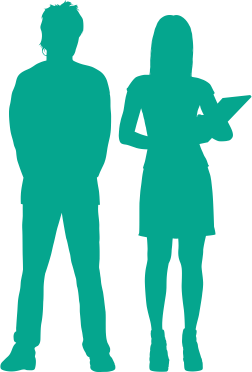 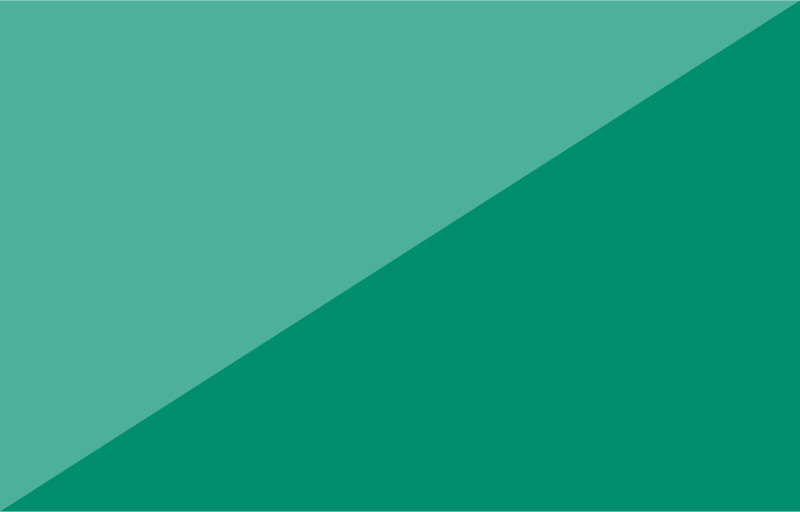 Spoločnosti so 100 až 249 zamestnancami67 ROZHOVOROV
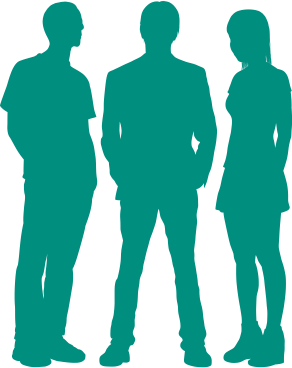 100 zamestnancov
a viac
118 ROZHOVOROV
Spoločnosti s 250 zamestnancami a viac51 ROZHOVOROV
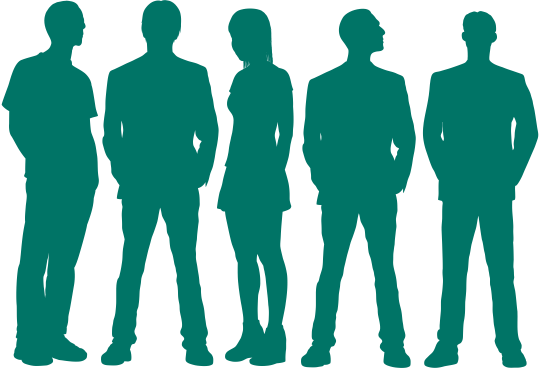 8
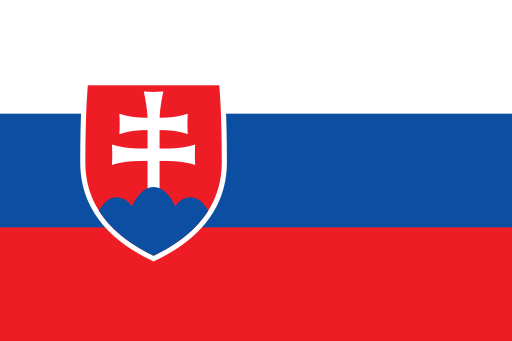 ŠTRUKTÚRA VZORKY NA SLOVENSKU
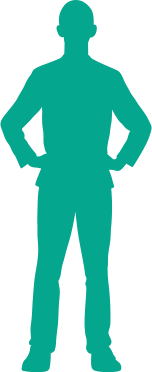 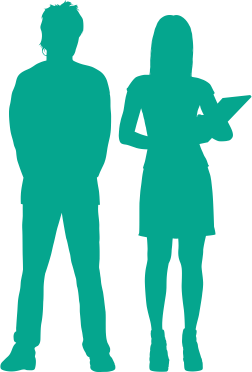 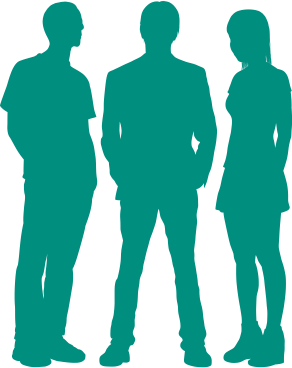 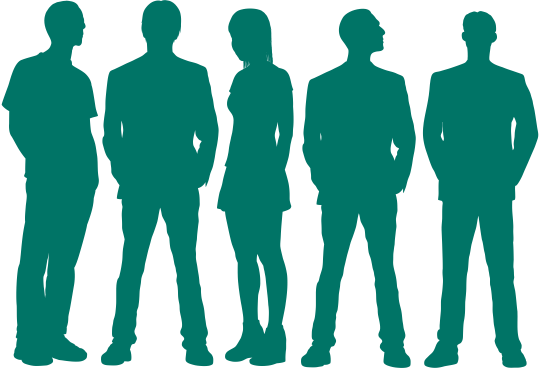 Veľkosť a odvetvie spoločnosti
SPOLU
v %
Stavebníctvo
Hlavní dodávatelia a prevádzkoví stavitelia / ťažké stavebné práce a iné než pozemné stavebné práce / špeciálni dodávatelia v stavebníctve
PriemyselŤažba, ropa a plyn, výroba (napr. potraviny, tabak, textil, drevo, nábytok, tlač, vydavateľstvo, chemikálie, kovové výrobky, elektronika, strojárenstvo atď.)
Služby
Financie / doprava / hotely, penzióny, kempy a iné ubytovacie miesta / osobné služby / obchodné služby / automobilové opravy, služby a parkovanie / filmové spoločnosti / zábavné a rekreačné služby / zdravotnícke služby / právne služby / sociálne služby / múzeá, umelecké galérie, botanické a zoologické záhrady / členské organizácie / inžinierstvo, účtovníctvo, výskum, manažment a súvisiace služby / súkromné domácnosti
Obchod
Stavebné materiály, hardvér, záhradné potreby a predajcovia mobilných domov / obchody so všeobecným tovarom
obchody s potravinami / automobiloví predajcovia a benzínové čerpacie stanice / obchody s oblečením a príslušenstvom / obchody s nábytkom a vybavením / stravovacie a nápojové zariadenia / rôzne / maloobchod / veľkoobchod
Váha každého veľkostného segmentu spoločnosti
Štruktúra vzorky bola vybratá tak, aby zhruba reprezentovala počet spoločností pre každý sektor činnosti a veľkosť na základe počtu zamestnancov, ako aj umožniť porovnanie medzi krajinami na podobnom základe.
V nasledujúcich snímkach sa neuplatňuje žiadne dodatočné váženie údajov podľa veľkosti spoločností alebo segmentov sektorov činností.
9
ALTERNATÍVY MOBILITY: ZOZNAM A DEFINÍCIE
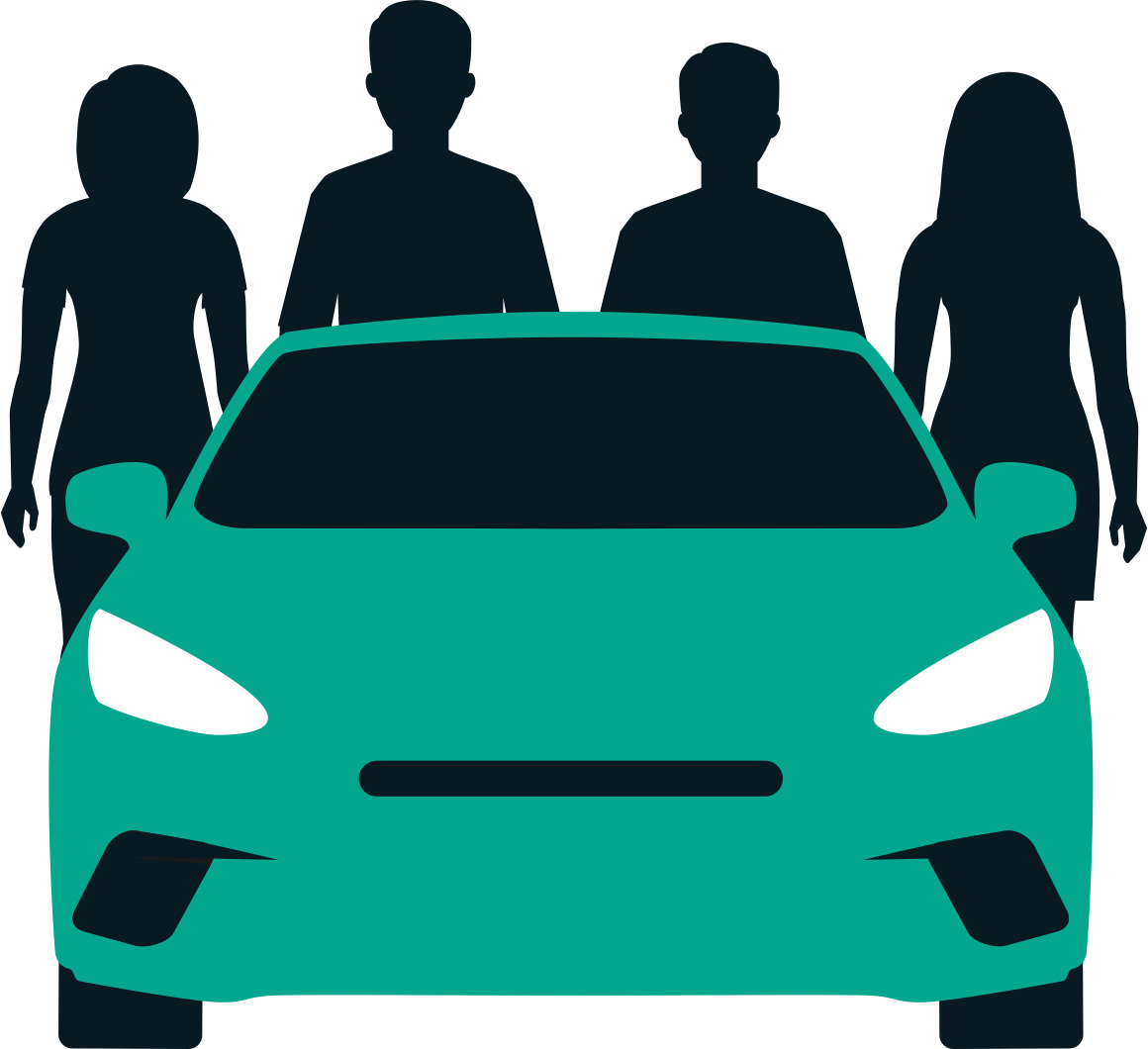 CAR SHARING: 
zamestnanec si môže rezervovať vozidlo pomocou externého riešenia
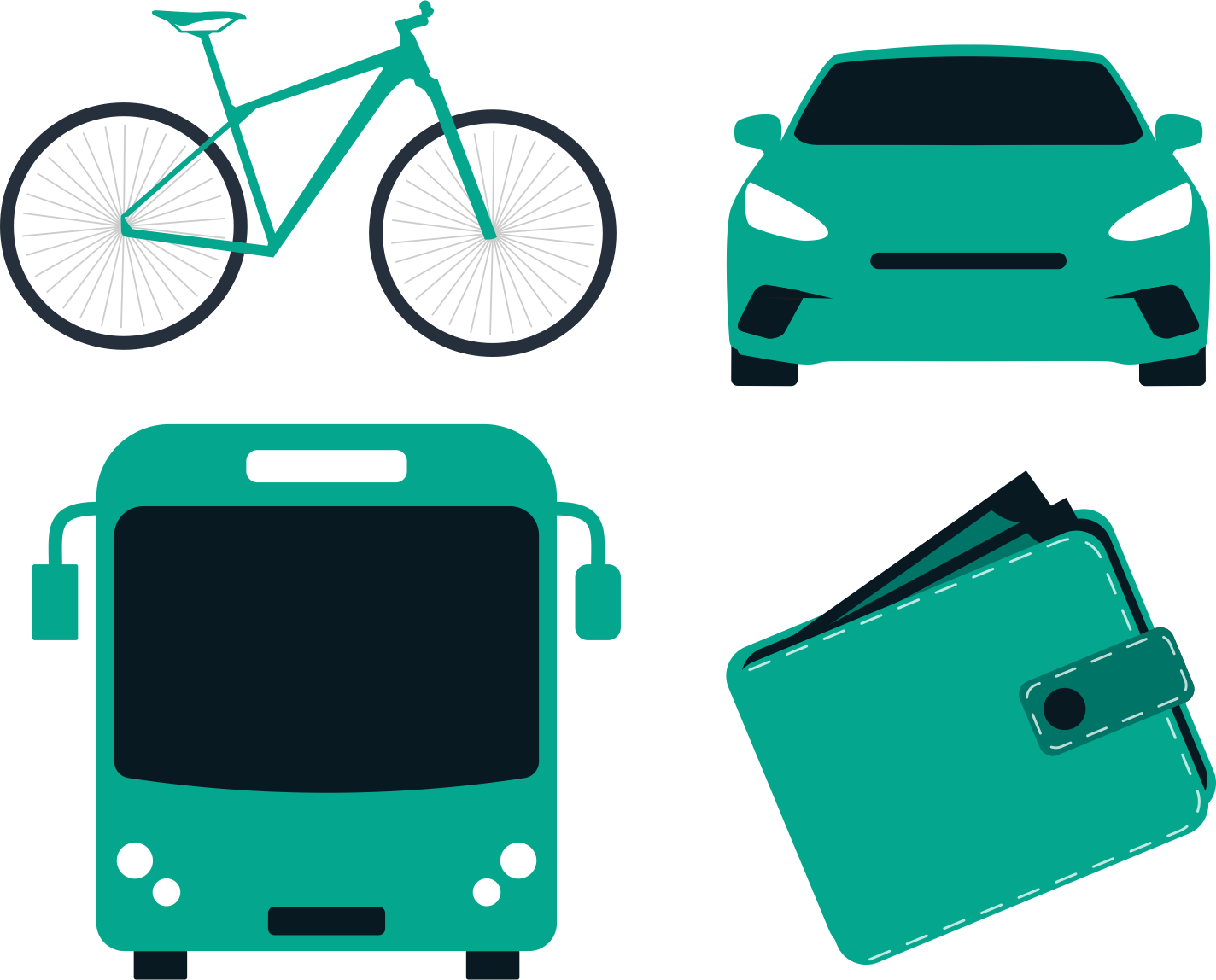 ROZPOČET NA MOBILITU vopred stanovený rozpočet spoločnosti, ktorý umožňuje zamestnancom vybrať si spôsob dopravy
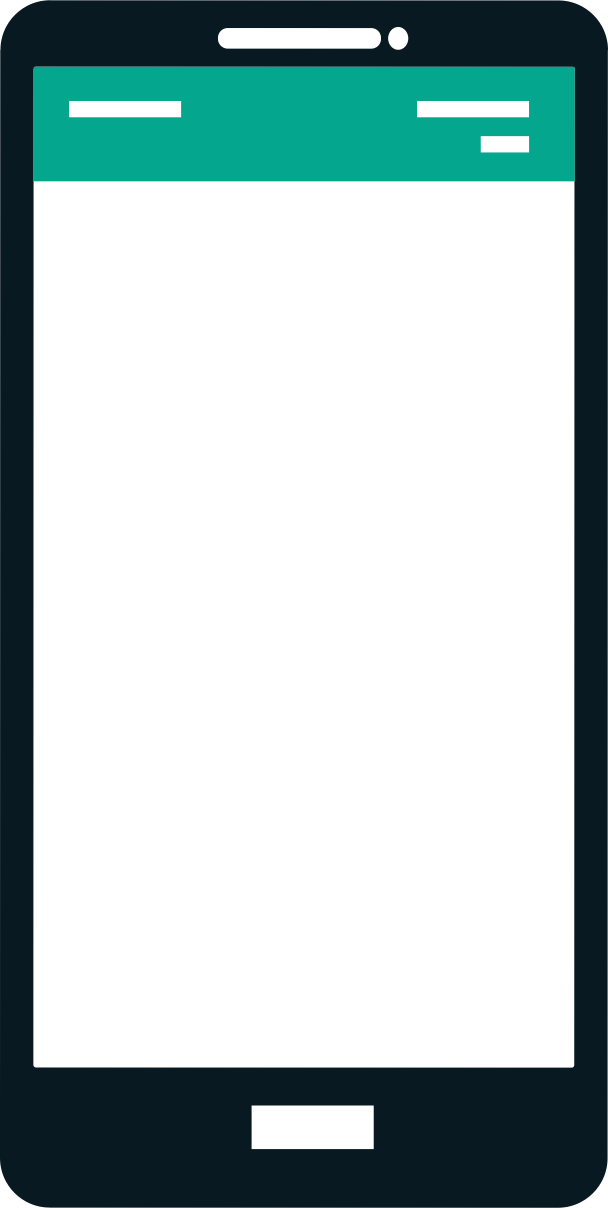 ZDIEĽANIE JAZDY: 
keď viacero zamestnancov cestuje rovnakým autom do rovnakého cieľa (Bolt, taxi)
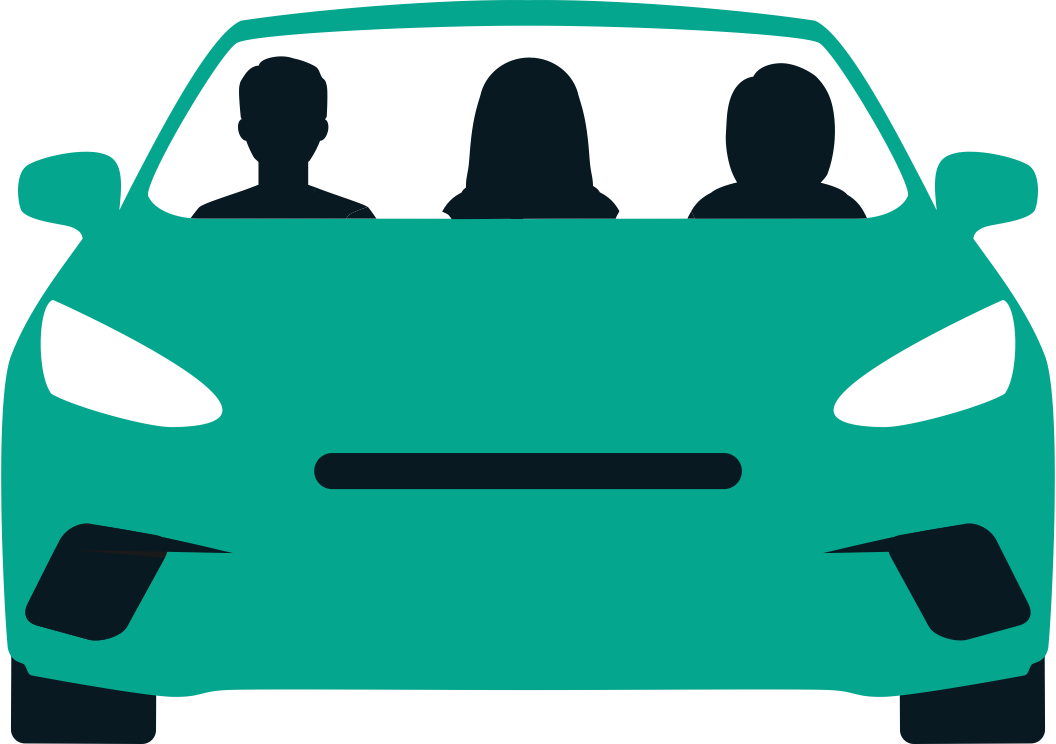 BIKE SHARING / LEASING BICYKLOV riešenie poskytované spoločnosťou
APLIKÁCIA NA REZERVÁCIU RIEŠENÍ MOBILITY POSKYTOVANÝCH SPOLOČNOSŤOU
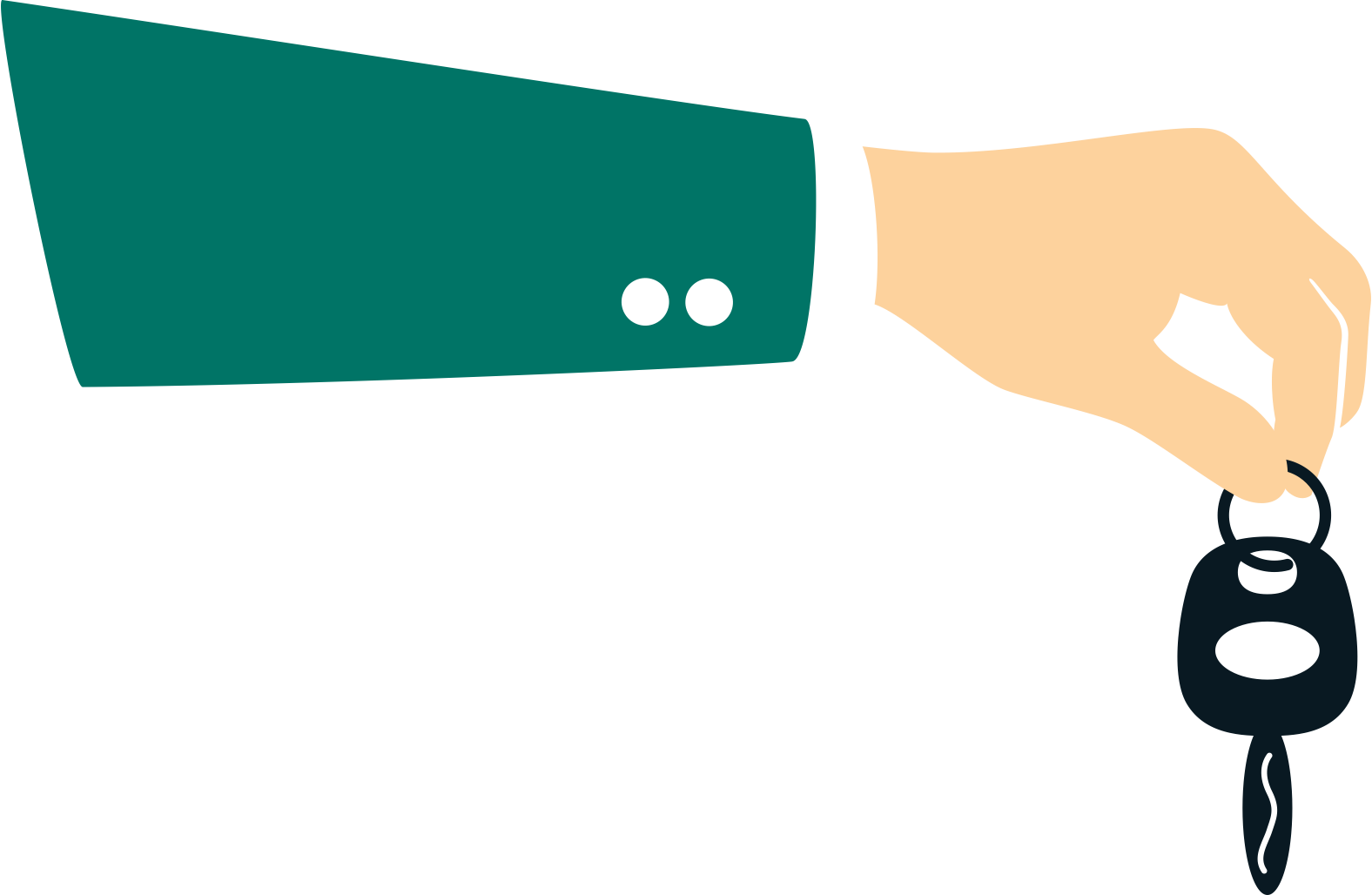 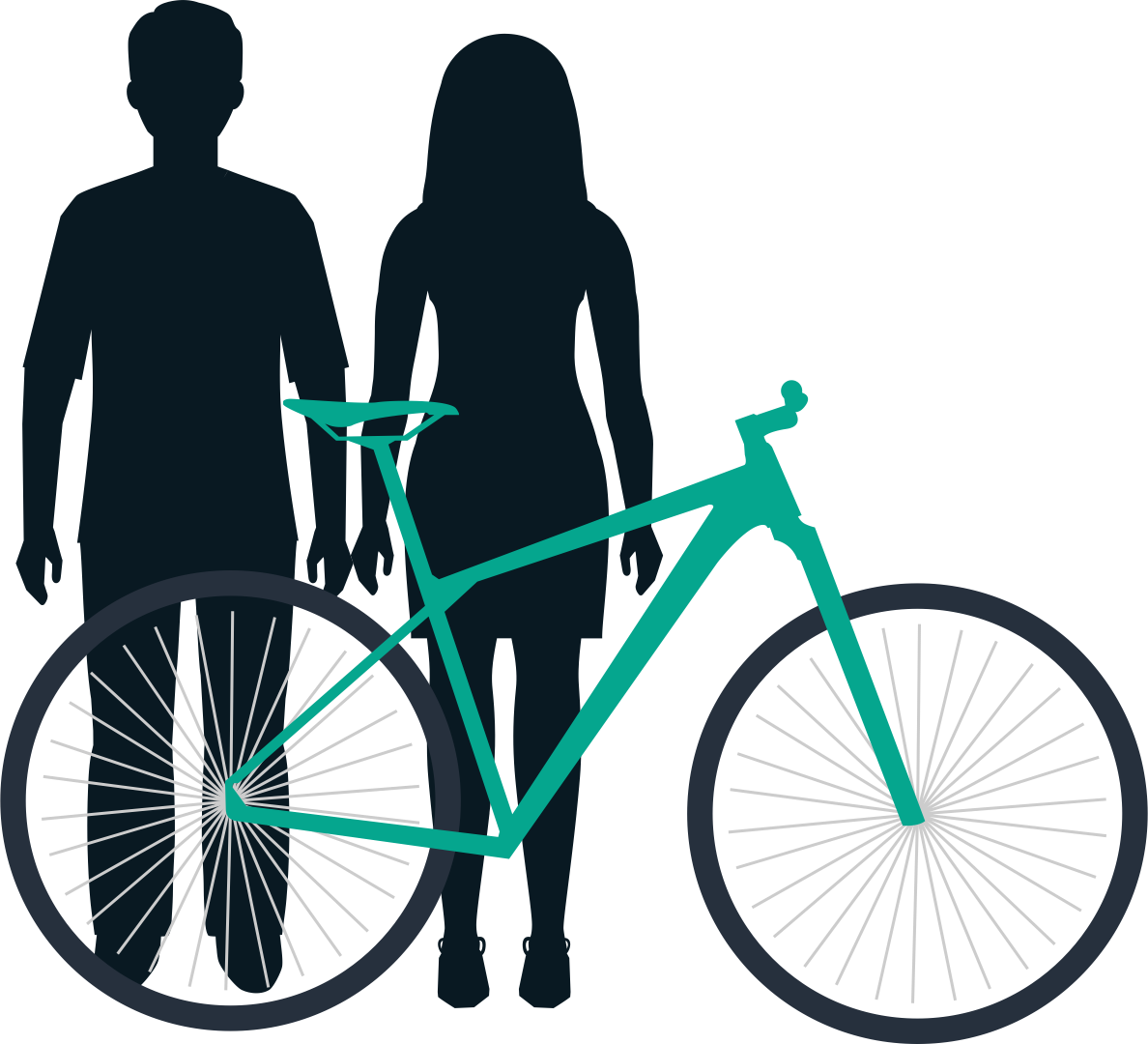 SÚKROMNÝ LEASING ALEBO ZRÁŽKY ZO MZDY súkromný leasing: keď si zamestnanec prenajme auto vo svojom vlastnom mene / zrážky zo mzdy: keď si zamestnanec prenajme auto prostredníctvom svojho zamestnávateľa
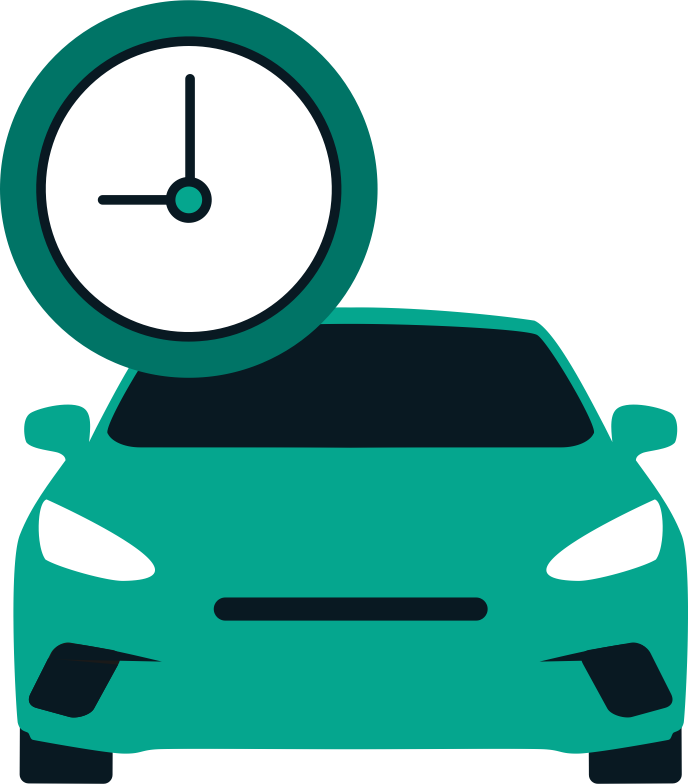 VEREJNÁ DOPRAVA
KRÁTKODOBÝ ALEBO STREDNODOBÝ PRENÁJOM VOZIDLA na zabezpečenie mobility pre zamestnanca
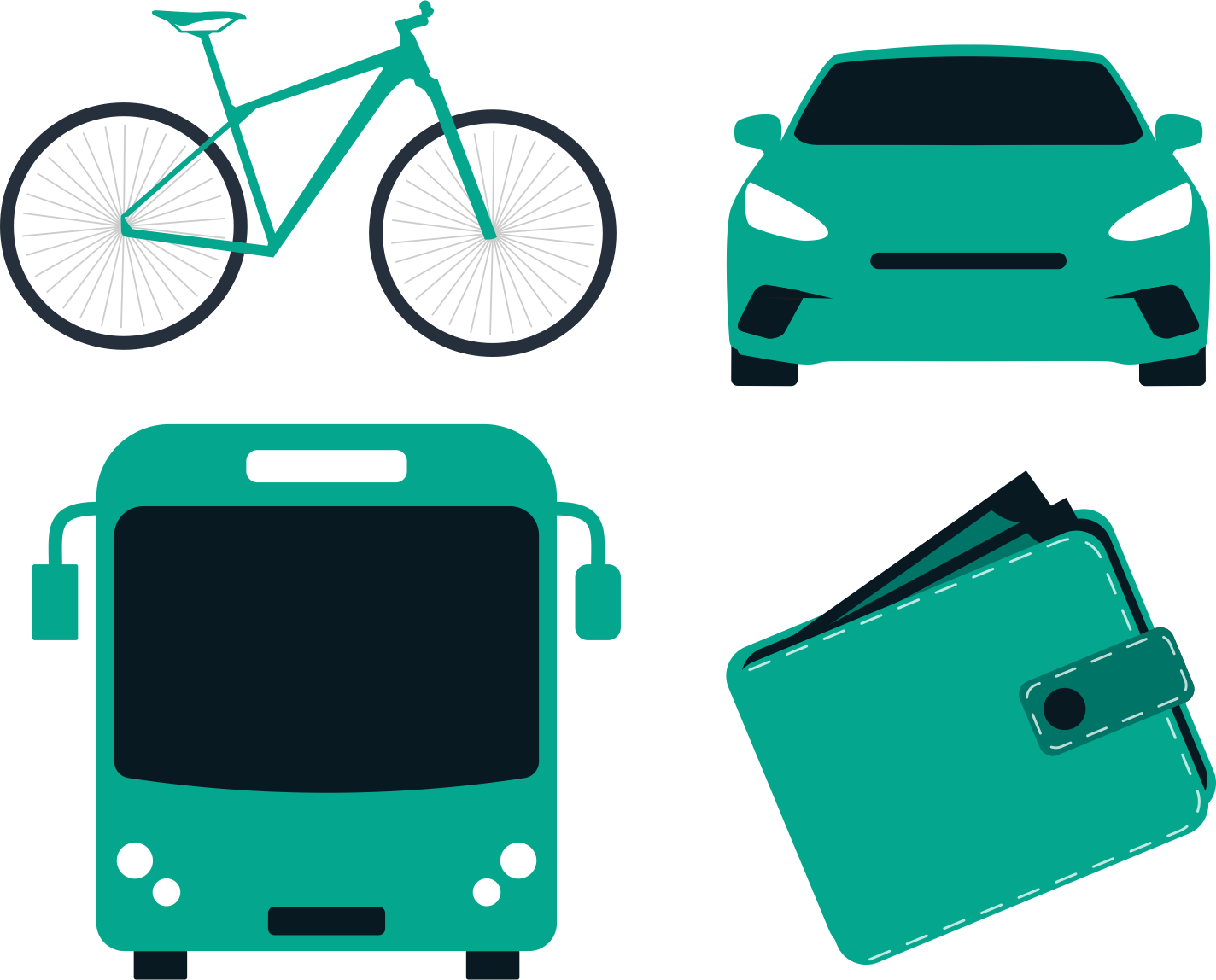 AUTO ALEBO PEŇAŽNÝ PRÍSPEVOK
*Nová položka
10
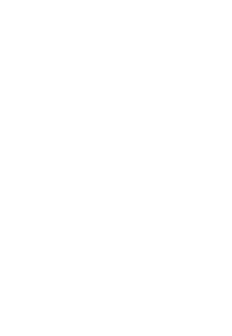 ZHRNUTIE
PoHĽAD 1: TRETINA SLOVENSKÝCH Firiem už využíva auto na alternatívny pohon
POSTUPNÝ PRECHOD NA AUTÁ S ALTERNATÍVNYM POHONOM
#1
Tretina (33 %) slovenských spoločností už využíva vo svojom vozovom parku osobné auto na alternatívny pohon. Čiže elektrické, hybridné alebo hybridné s možnosťou dobíjania.
Ďalších 9 % firiem o takomto kroku uvažuje v najbližšej budúcnosti. Celkovo štyri z desiatich firiem na Slovensku tak už využívajú alebo uvažujú o využívaní vozidiel na alternatívny pohon v najbližších troch rokoch. 
Priemer v Európe je vyšší, keďže 58 % spoločností už využíva vozidlo na alternatívny pohon. A celkovo 77 % firiem využíva alebo plánuje v najbližších troch rokoch využívať vozidlo na alternatívny pohon. 
Motiváciou slovenských spoločností v prechode na osobné autá na alternatívny pohon je najmä zníženie vplyvu na životné prostredie (41 %) a snaha zlepšiť imidž spoločnosti (33 %).
Pri úžitkových vozidlách je prechod na alternatívne technológie na Slovenku ešte pomalší. Iba 1 % spoločností zaviedlo takéto auto do svojho vozového parku a len jedna z desiatich firiem o takomto kroku uvažuje v najbližšej budúcnosti. 
V prípade úžitkových vozidiel sú hlavnou motiváciou firiem pri prechode na autá s alternatívnym pohonom najmä celkové náklady na vlastníctvo (33 %) a zníženie vplyvu na životné prostredie (28 %).
12
POHĽAD 2: SPOLOČNOSTI brzdí vysoká nákupná cena elektromobilov a problémy s dobíjaním
PREKÁŽKY V PRECHODE NA AUTÁ NA ALTERNATÍVNY POHON
#2
Pre polovicu slovenských spoločností je nákupná cena osobných automobilov na alternatívny pohon prekážkou. Preto by štyri z desiatich firiem boli motivované objednať si viac takýchto áut, ak by boli vládne dotácie štedrejšie. 
Ďalším dôvodom sú problémy s nabíjaním. Málo firiem a domácností zamestnancov je vybavených nabíjacími stanicami. 
Firmy sa rozhodujú najčastejšie pre hybridné alebo dobíjacie hybridné autá. Využívanie 100 -% elektrických vozidiel je veľmi nízke. 
Veľké spoločnosti sú v zavádzaní technológií alternatívnych palív o niečo pokročilejšie ako tie menšie.
13
POHĽAD 3: Druhou najvyužívanejšou formou zaobstarania vozidla je operatívny lízing
FIRMY VERIA V BUDÚCNOSŤ SVOJICH VOZOVÝCH PARKOV
#3
Hlavným spôsobom financovania vozového parku vo firmách je v súčasnosti priamy nákup automobilov. Rozhoduje sa preň 41 % spoločností. 
Druhou najvyužívanejšou formou je prenájom vozidiel cez operatívny lízing, ktorý využíva 33 % spoločností. 
V nasledujúcich troch rokoch pritom plánuje zaviesť alebo zvýšiť využívanie operatívneho lízingu 18 % firiem na Slovensku.
Slovenské spoločnosti dôverujú budúcnosti svojich vozových parkov. Deväť z desiatich firiem verí, že ich vozový park zostane v nasledujúcich troch rokoch stabilný alebo sa dokonca zvýši. To je aj v súlade s európskym trendom. 
Najčastejším dôvodom pre rast vozového parku je podľa 54 % firiem to, že spoločnosť rastie alebo vyvíja novú aktivitu, ktorá si vyžaduje firemné vozidlá.
Naopak, iba 8 % spoločností predpokladá zníženie vozového parku.
Životný cyklus vozidiel v slovenských firmách je stabilný a dlhší ako je európsky priemer.
14
AKÉ SÚ HLAVNÉ CHARAKTERISTIKY VOZOVÝCH PARKOV?
SPOLOČNOSTI ZOSTÁVAJÚ PRESVEDČENÉ O BUDÚCNOSTI SVOJICH VOZIDIEL, napriek dlhšej dobe vlastníctva vozidla
1
1
Slovenské spoločnosti stále dôverujú v budúcnosť svojich vozových parkov: 
	- 9 z 10 spoločností verí, že ich vozový park zostane v nasledujúcich troch rokoch stabilný alebo sa dokonca      zvýši, čo je v súlade s európskym trendom.
	- životný cyklus vozidiel zostáva stabilný a dlhší ako európsky priemer a neklesá, na rozdiel od európskeho trendu v prípade LCV
	- Veľmi kontrastná situácia je však medzi veľkými spoločnosťami, kde 96 % spoločností predpokladá stabilný alebo zvýšený nárast fleetu osobných automobilov, zatiaľ čo 31 % spoločností predpokladá pokles svojho vozového parku LCV.  

Táto celková dôvera sa opiera o očakávanie hospodárskeho rastu (očakávaný rast alebo nové aktivity - 54 %, európsky priemer je 66 %) a potreby v oblasti ľudských zdrojov (51 %, európsky priemer 39 %), pričom rastú aj plány na ponuku riešení CAR SHARING (30 % vs 10 % v roku 2022).
 
Slovenskí  fleetoví manažéri  považujú za hlavné výzvy na najbližšie 3 roky zvyšovanie celkových nákladov na vlastníctvo vozidiel a prispôsobenie sa rozširovaniu nízkoemisných zón. Spomína sa aj prispôsobenie sa novým spôsobom práce (kombinácia homeoffice a prácou z kancelárie). 

Zatiaľ sa však zdá, že v súlade s európskym trendom rozvoj homeofficu zatiaľ neovplyvnil mobilitu: v skutočnosti len 11 % spoločností už zmenilo, alebo zvažuje zmenu svojich politík  vo firme.
2
2
3
3
4
4
16
PROFIL VOZOVÉHO PARKU
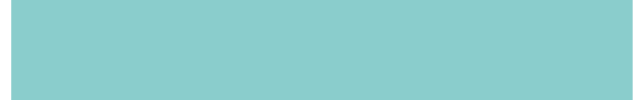 ZMENA PRAVIDIEL
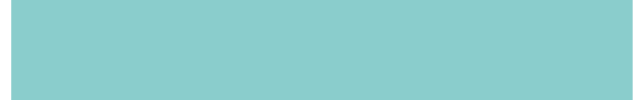 Z DÔVODU
DĹŽKA VLASTNÍCTVA VOZOVÉHO
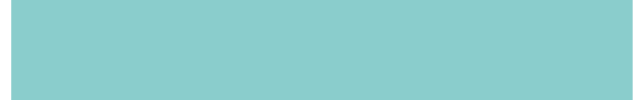 PRÁCE Z DOMU
PARKU
PREDPOKLADANÝ
6.7
5.6
13
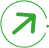 15%
11%
VÝVOJ VOZOVÉHO PARKU
years
years
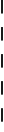 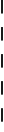 (% zvýšenie alebo stabilita)
zmena pravidiel alebo zvažuje zmenu
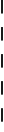 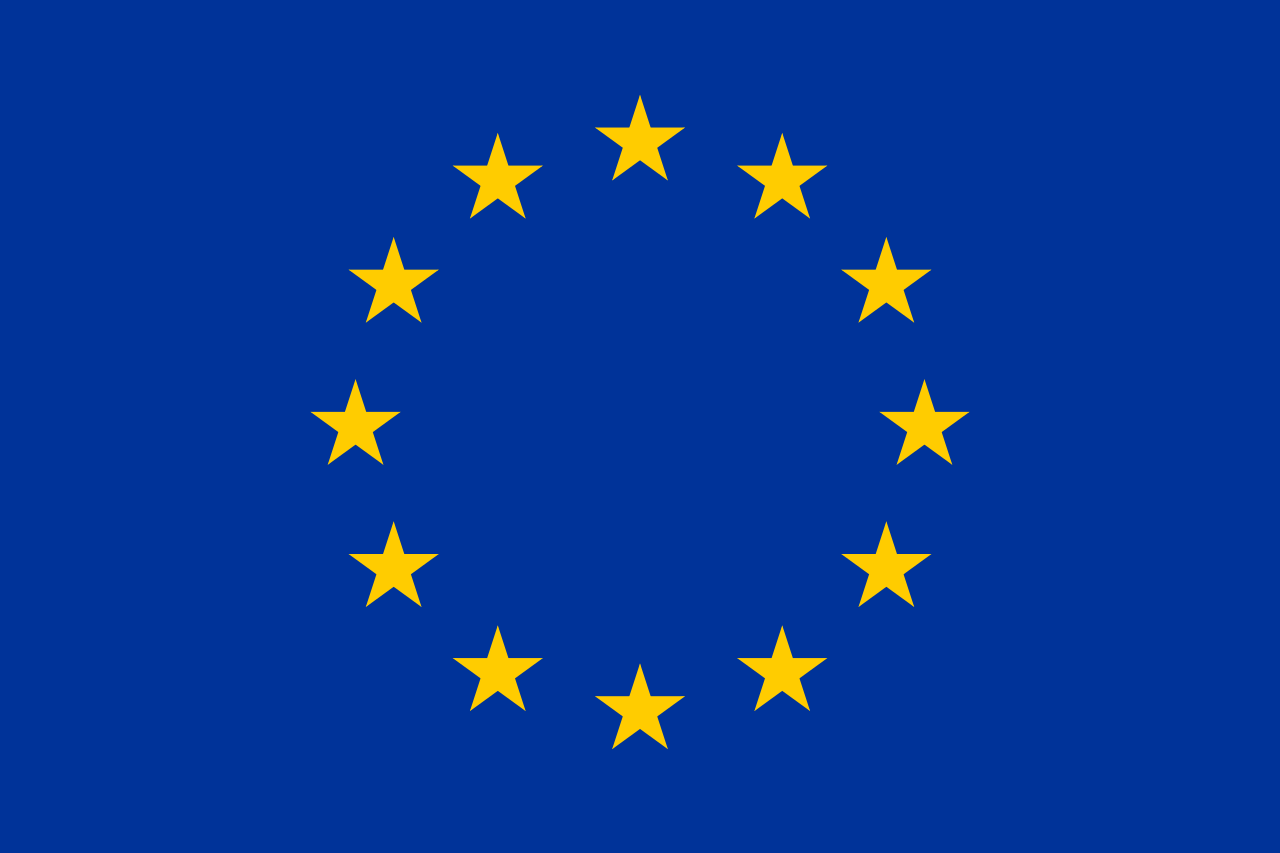 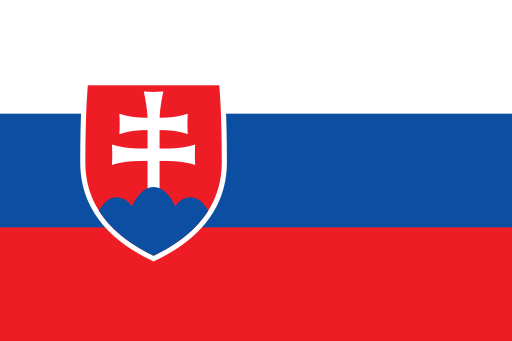 91%
91%
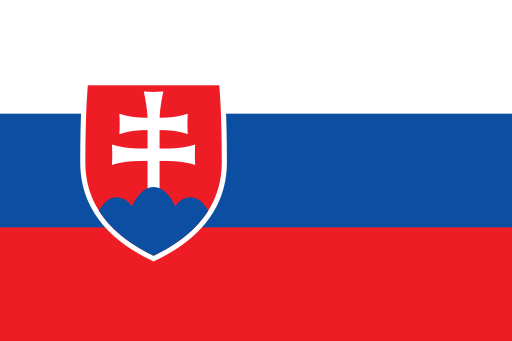 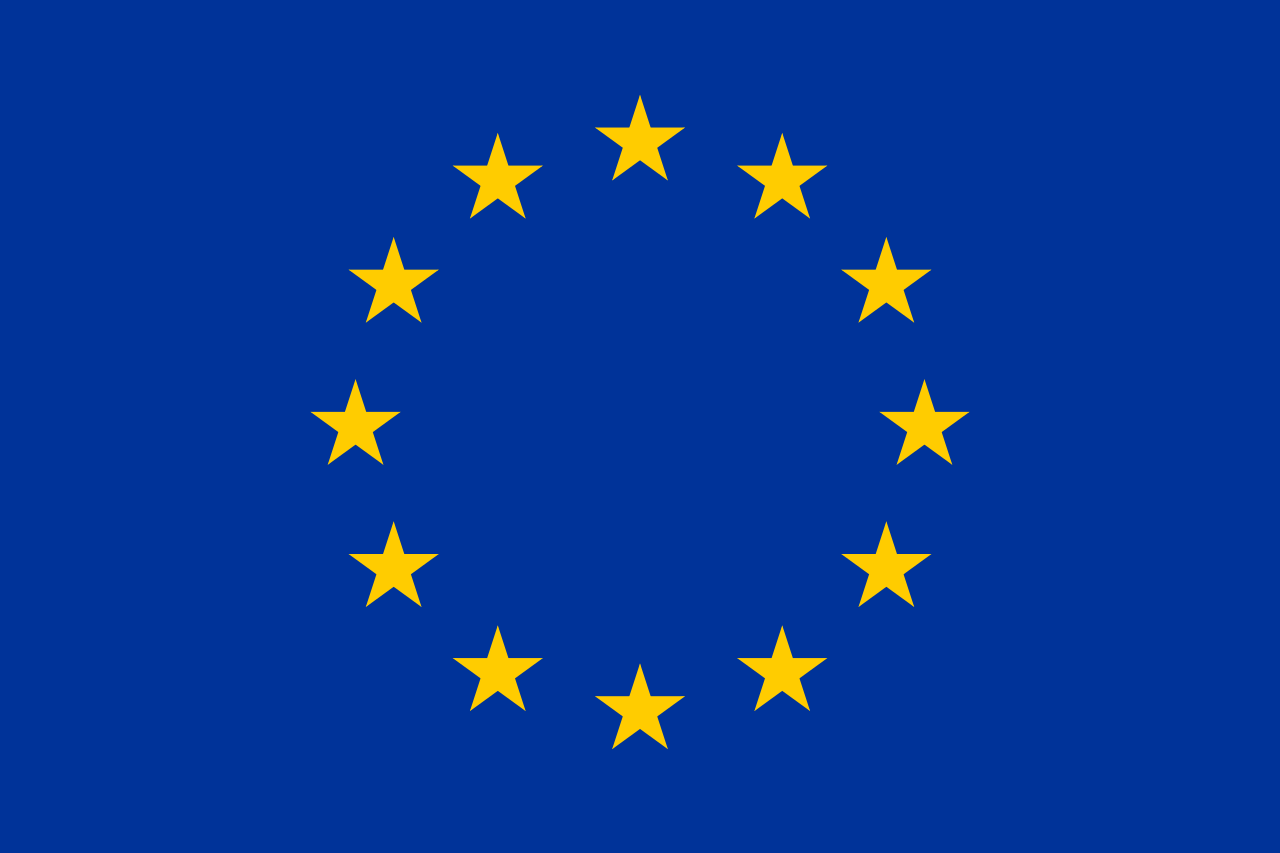 93
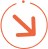 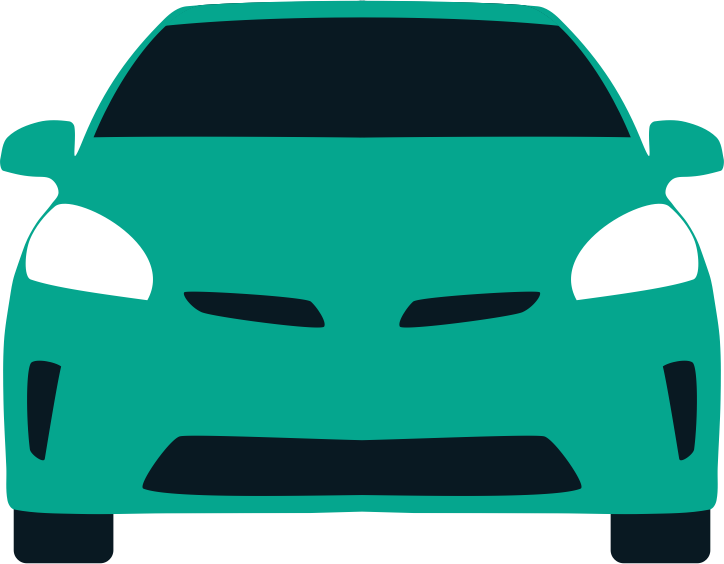 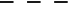 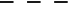 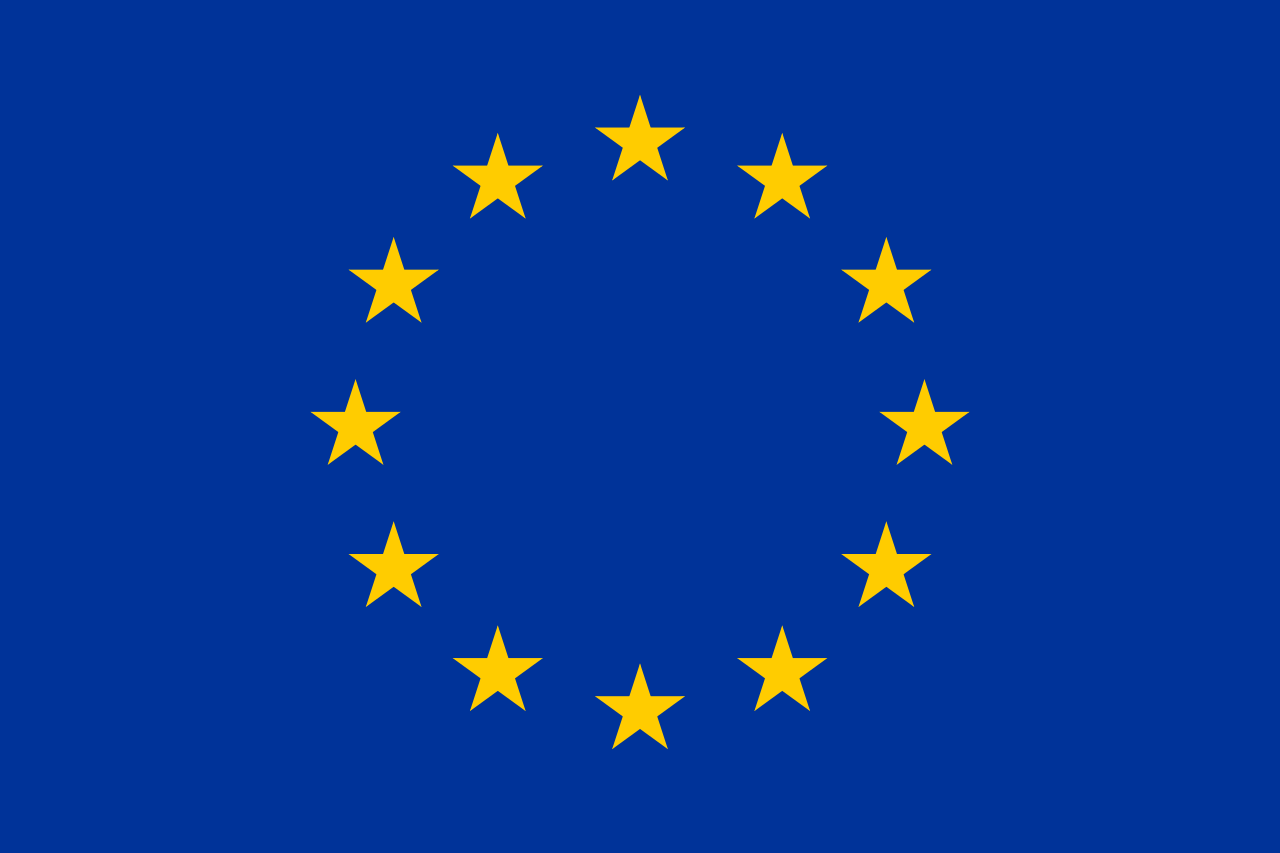 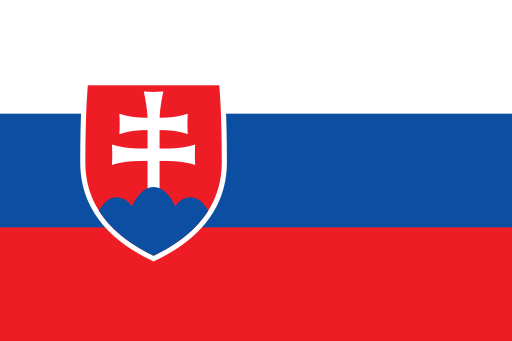 17
Respondents position within the company
v %
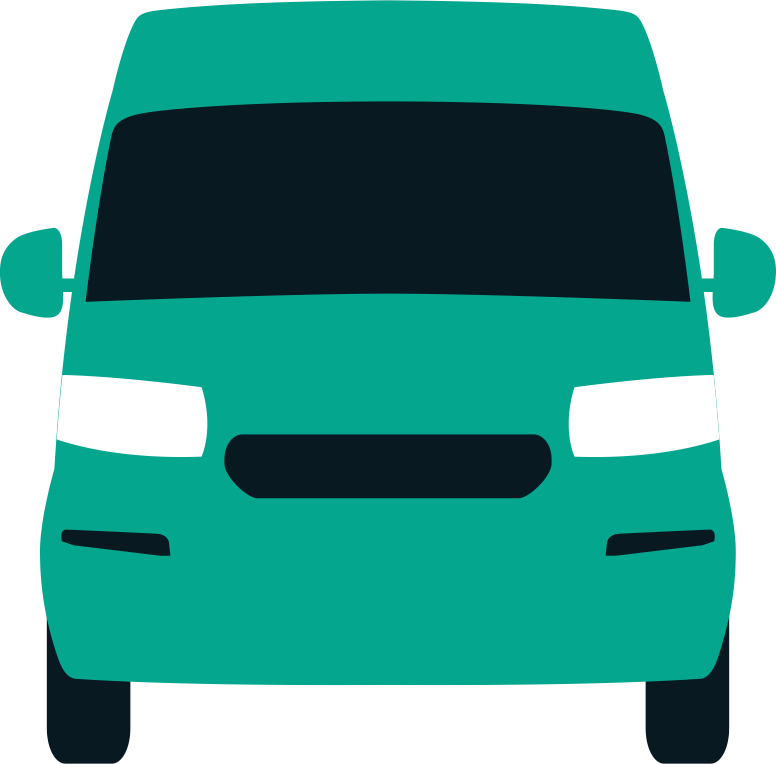 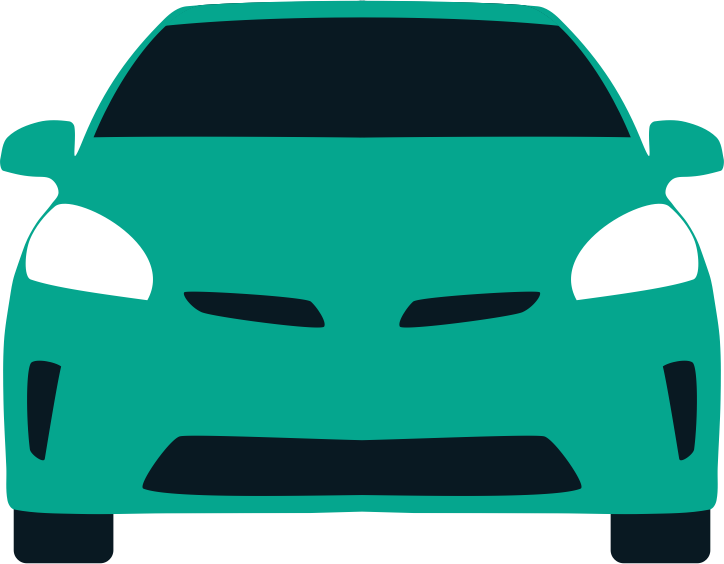 Osobné automobily + LCV
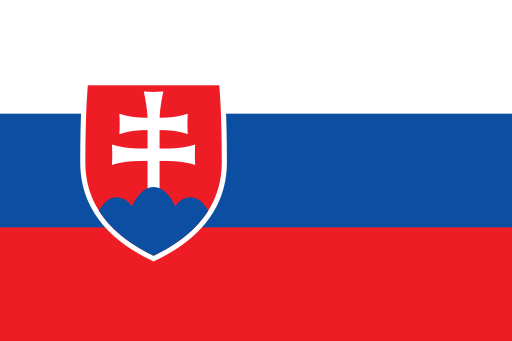 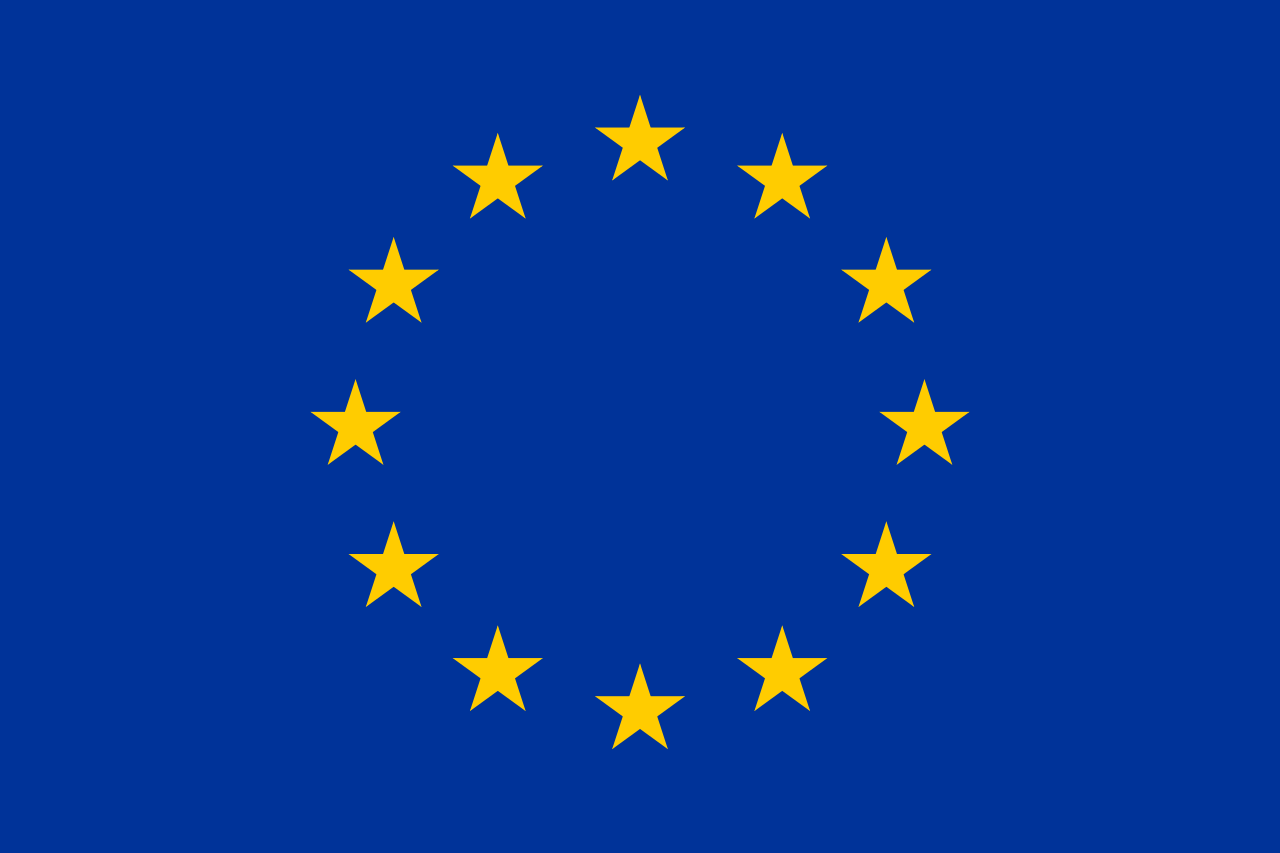 New question added in 2023
Mohli by ste, prosím, uviesť svoju presnú pozíciu v spoločnosti?
Zákllad: spoločnosti s firemnými vozidlami = 100 %
18
POČET VOZIDIEL VOZOVÉHO PARKU
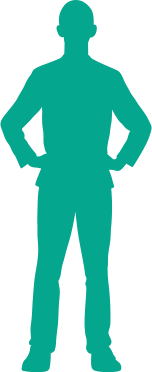 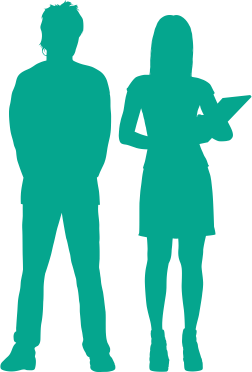 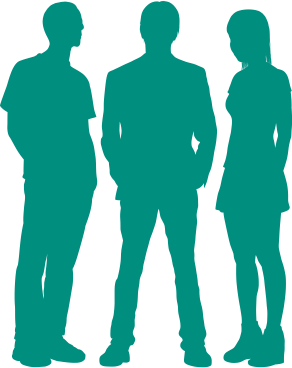 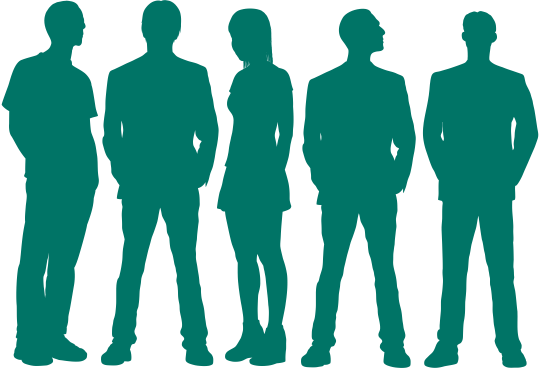 v %
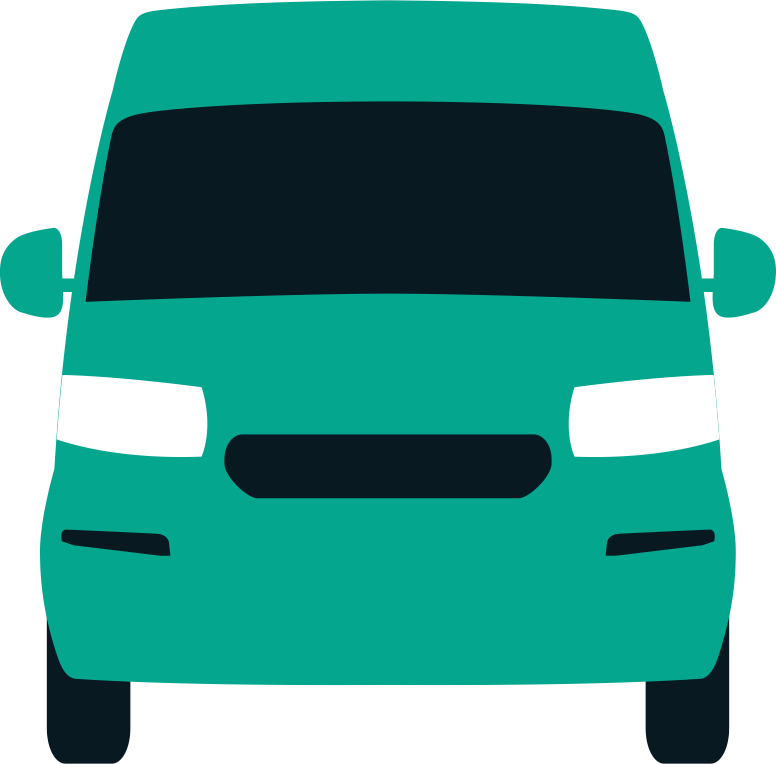 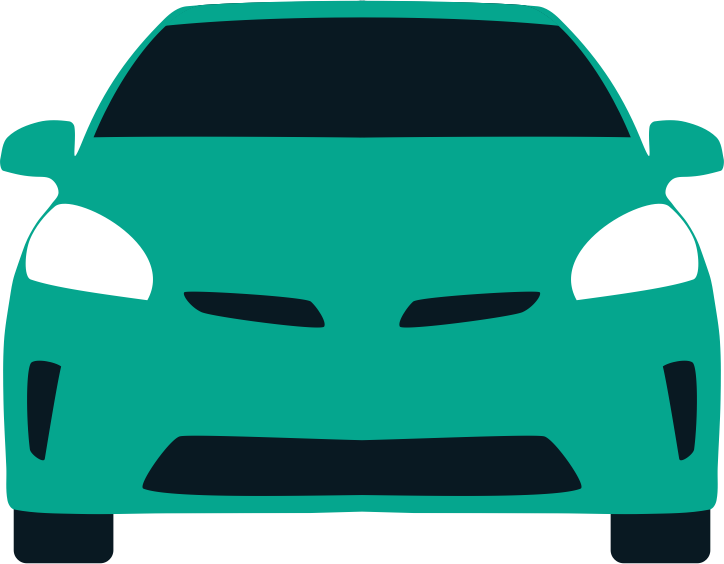 SPOLU
Osobné automobily + LCV
1000 vozidiel a viac
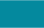 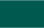 100 až 999 vozidiel
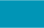 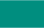 10 až 99 vozidiel
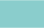 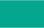 1 až 9 vozidiel
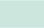 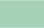 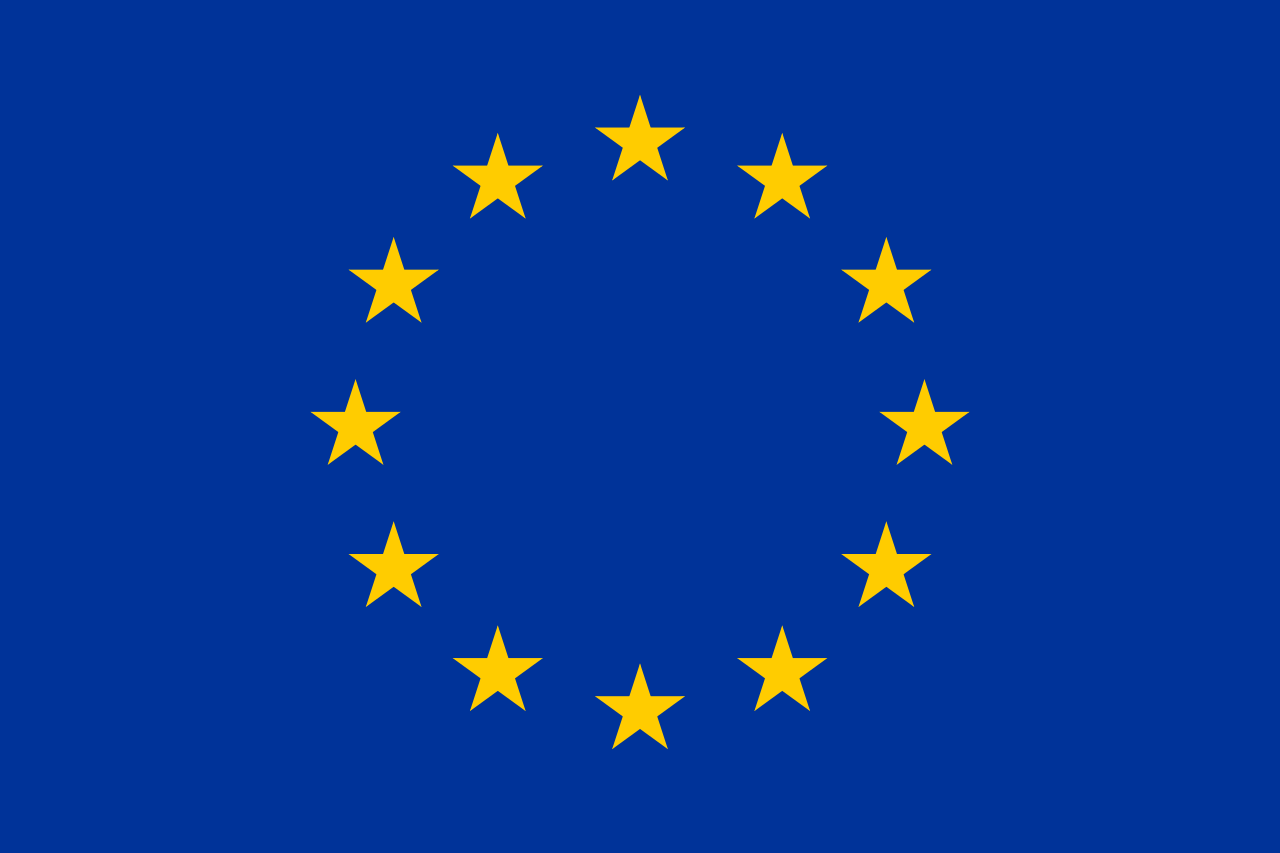 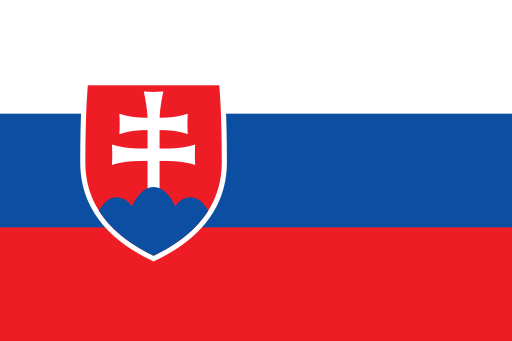 Viete nám povedať celkový počet vozidiel s hmotnosťou menej ako 3,5 tony vo vašom vozovom parku?
Základ: spoločnosti s firemnými vozidlami = 100 %
19
PODIEL SPOLOČNOSTÍ S ASPOŇ JEDNÝM OSOBNÝM AUTOMOBILOM ALEBO JEDNÝM LCV
(spoločnosti s aspoň jedným vozidlom vo vozovom parku)
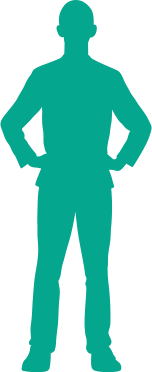 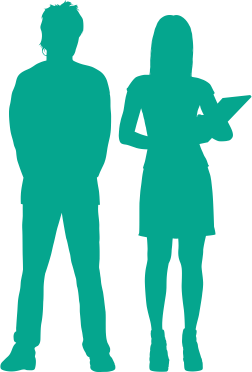 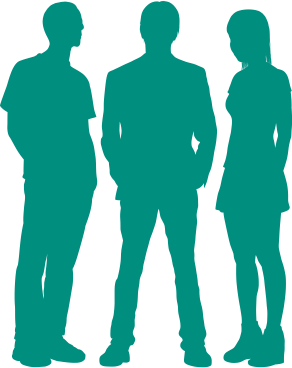 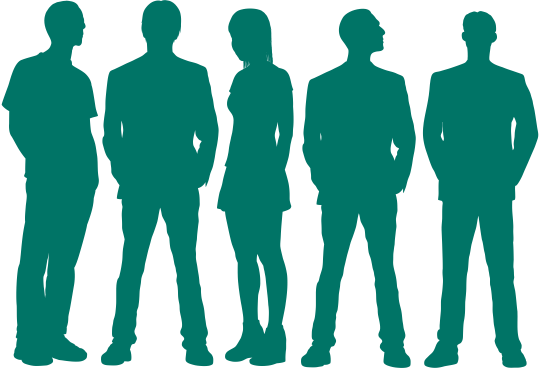 v %
TOTAL
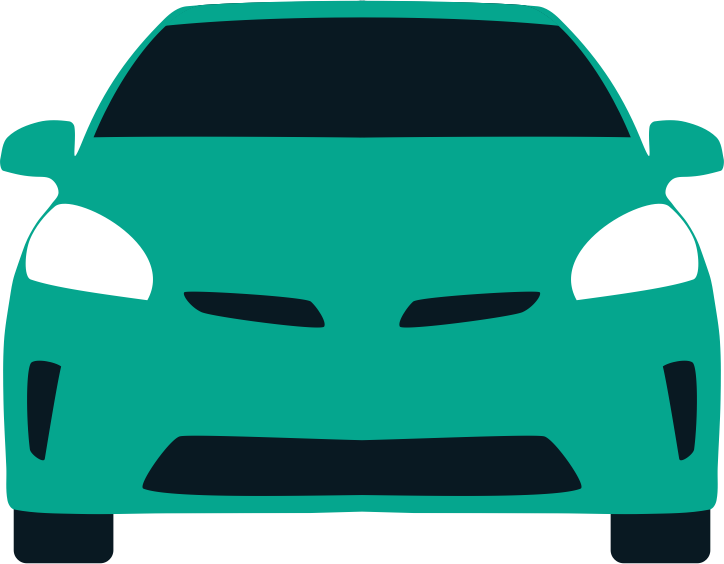 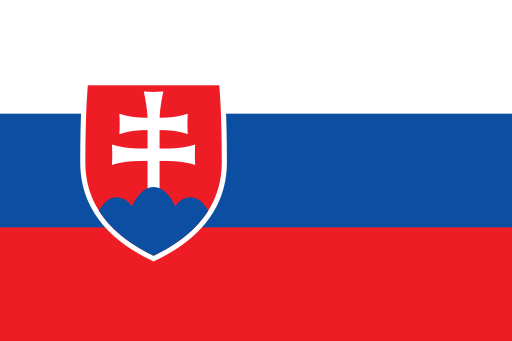 OSOBNÉ AUTOMOBILY
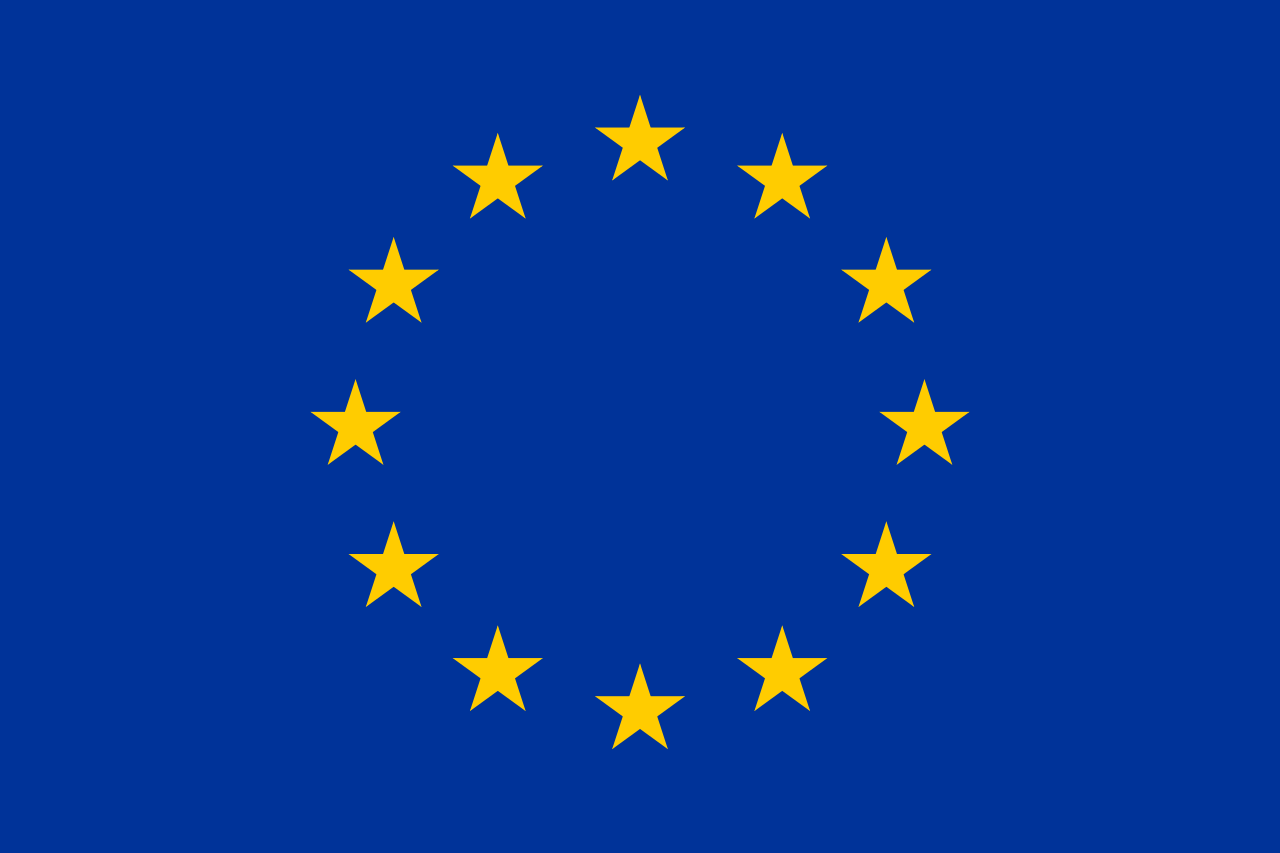 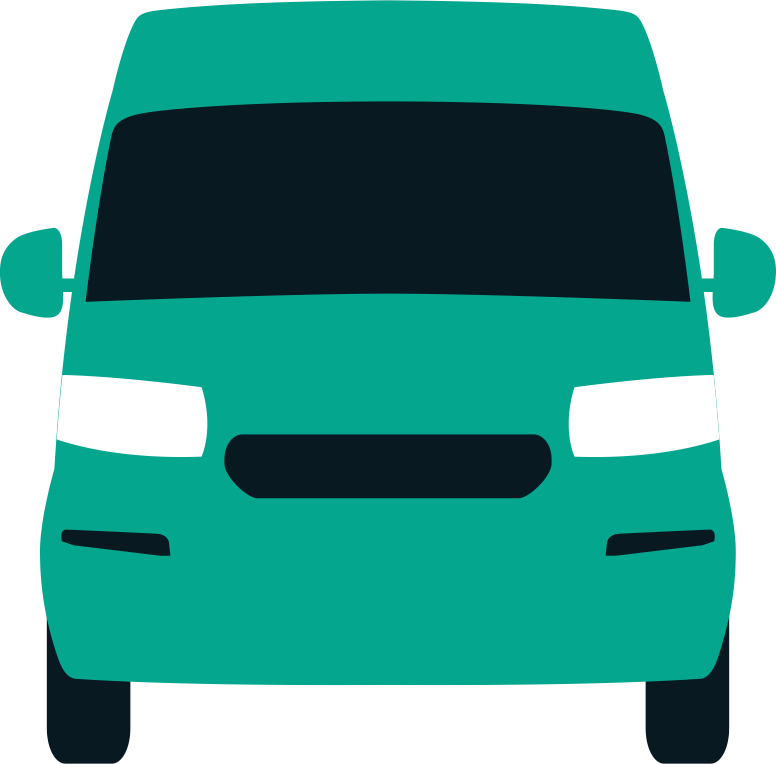 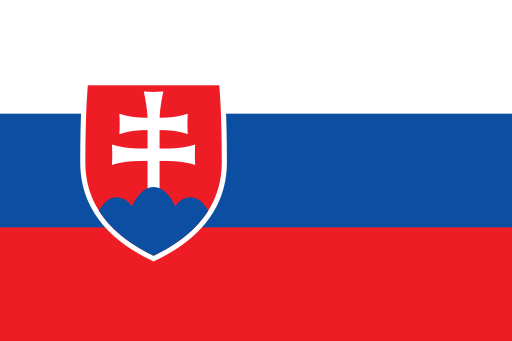 DODÁVKY/LCV
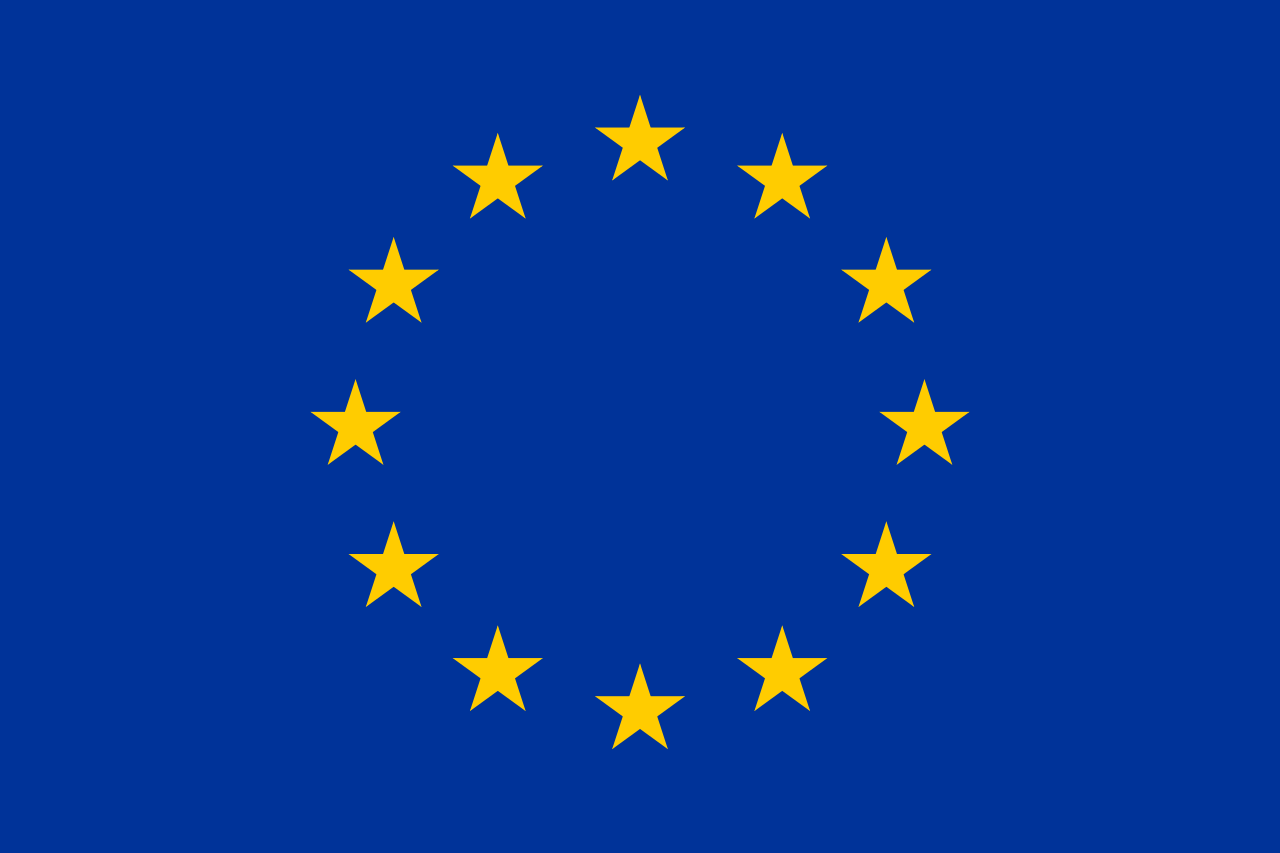 A viete nám povedať celkový počet vozidiel vo vašom vozovom parku? / A viete nám povedať celkový počet ľahkých úžitkových vozidiel alebo dodávok vo vašom vozovom parku?
Základ: spoločnosti s firemnými vozidlami = 100 %
20
POČET OSOBNÝCH AUTOMOBILOV VO FLEETE
v %
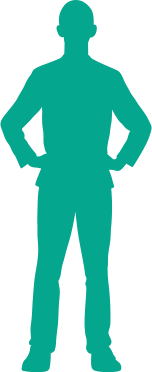 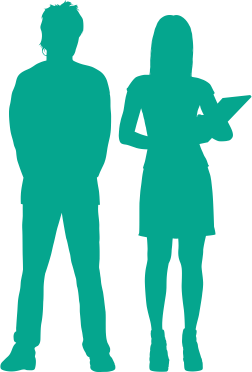 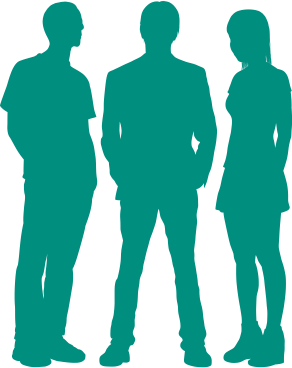 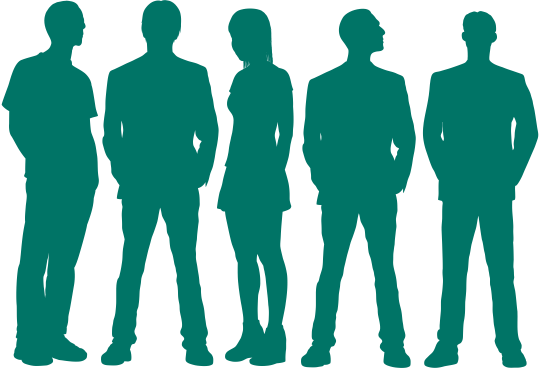 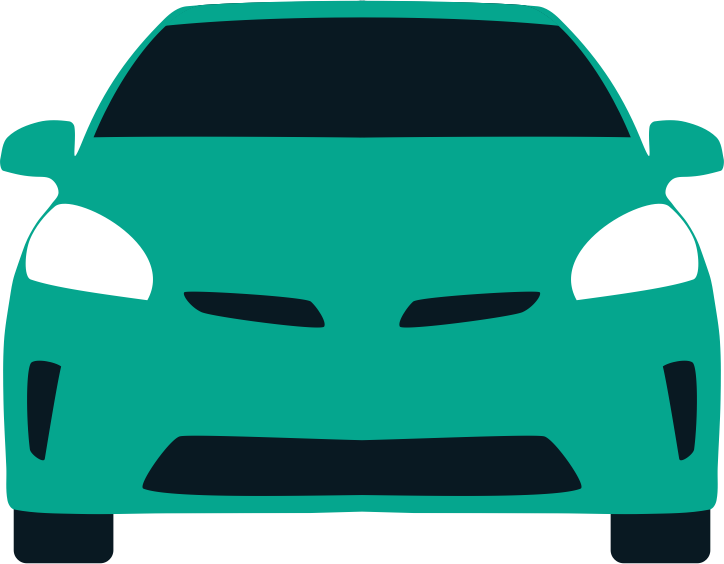 TOTAL
Osobné automobily
1000 vozidiel a viac
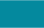 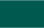 100 až 999 vozidiel
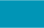 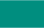 10 až 99 vozidiel
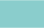 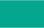 1 až 9 vozidiel
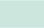 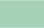 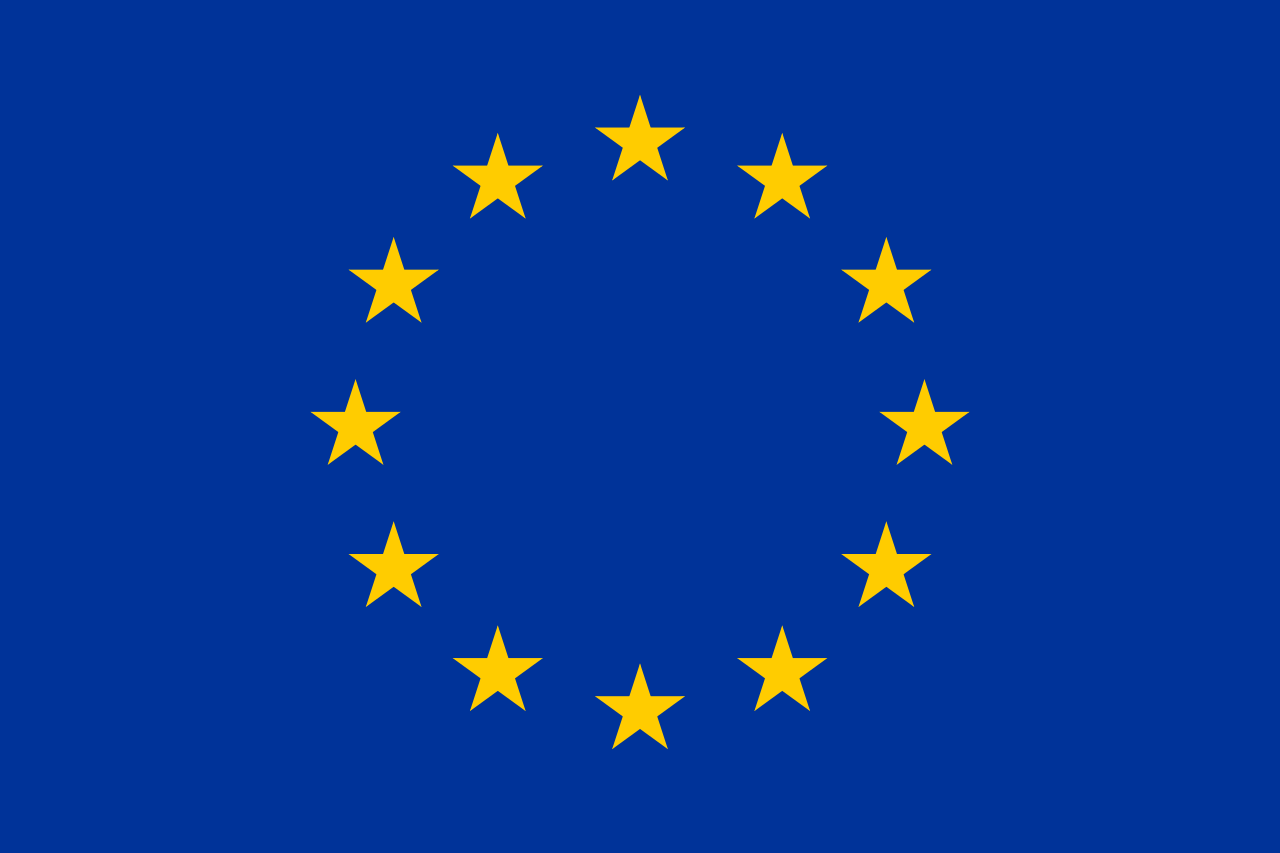 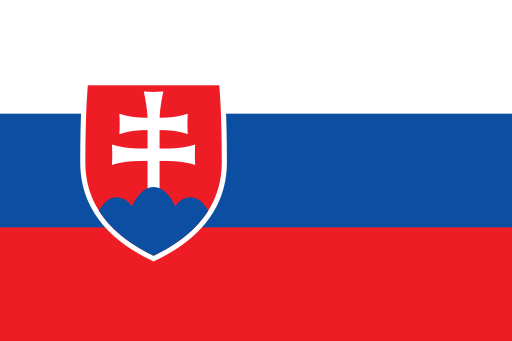 A viete nám povedať celkový počet vozidiel vo vašom vozovom parku?
Základ: spoločnosti s firemnými vozidlami = 100 %
21
POČET LCV VO FLEETE
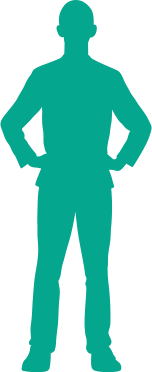 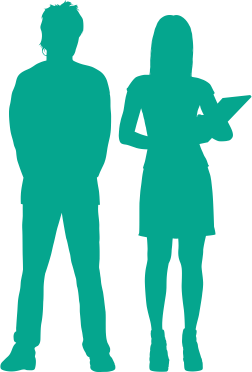 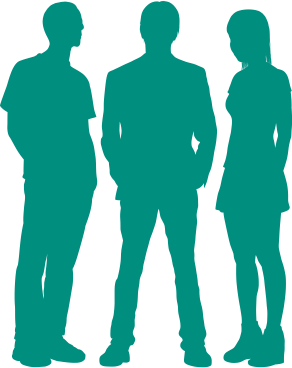 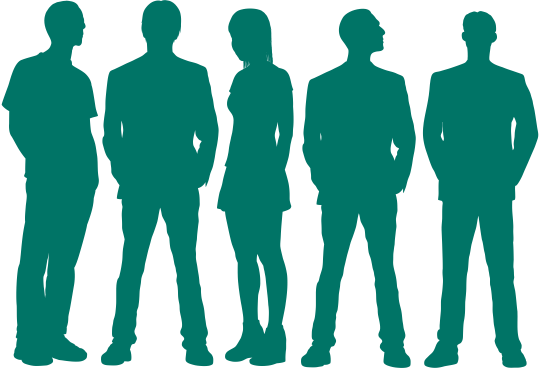 In %
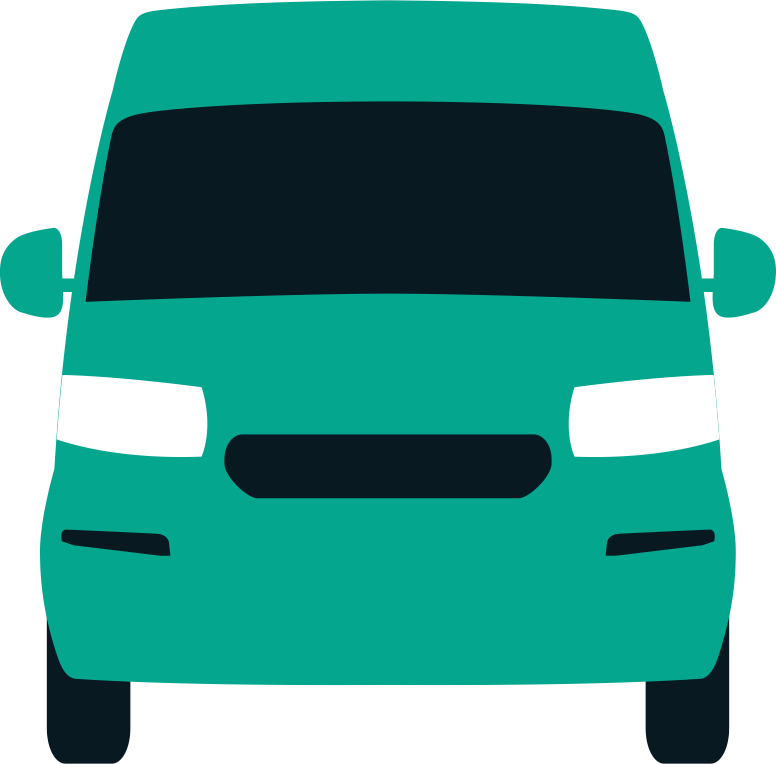 TOTAL
LCV
1000 vozidiel a viac
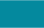 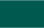 100 až 999 vozidiel
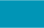 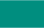 10 až 99 vozidiel
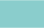 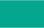 1 až 9 vozidiel
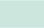 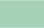 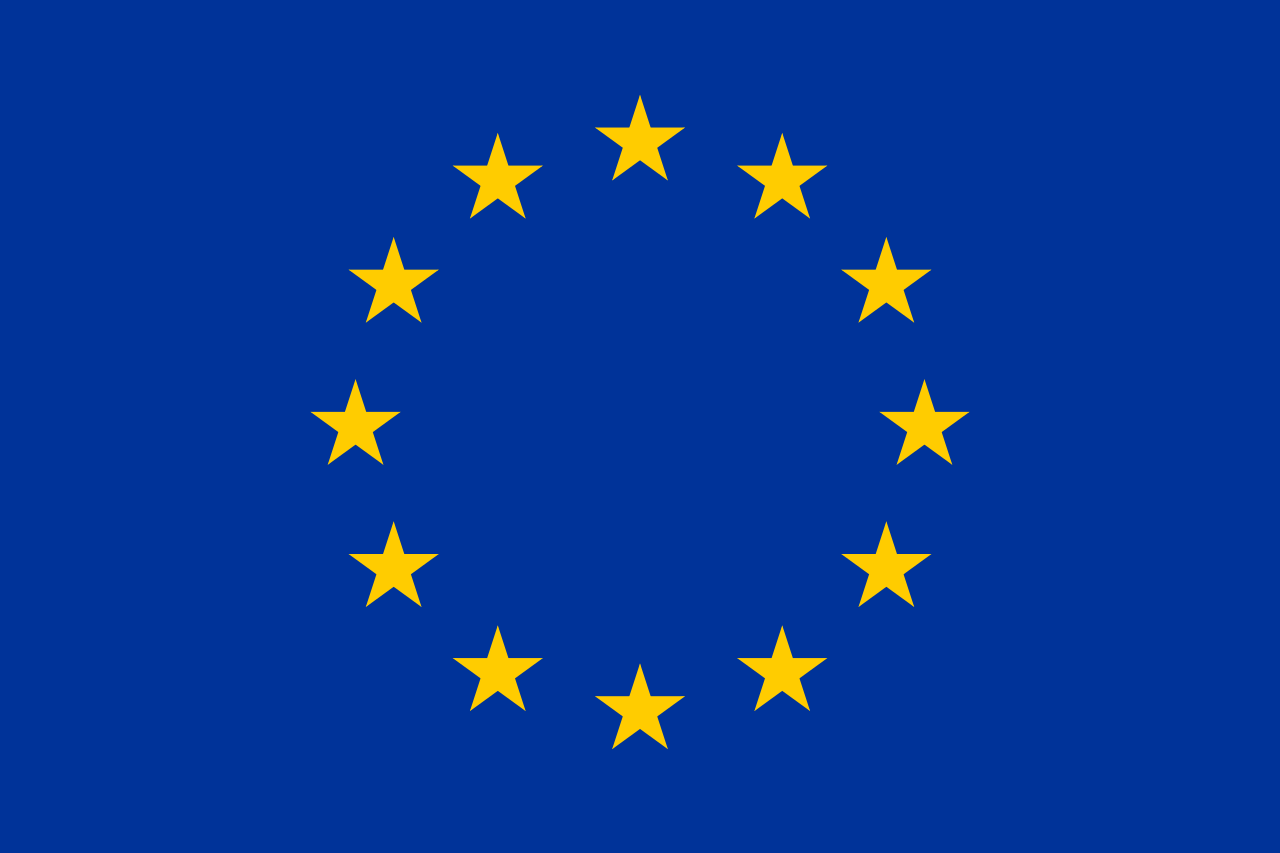 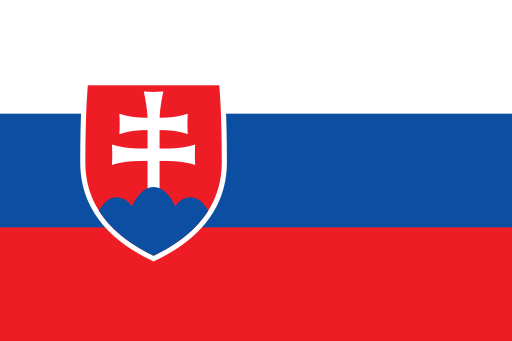 A viete nám povedať celkový počet LCV alebo dodávok vo vašom vozovom parku?
Základ: spoločnosti s firemnými vozidlami = 100 %
22
DĹŽKA VlastnÍCTVA VOZIDIEL
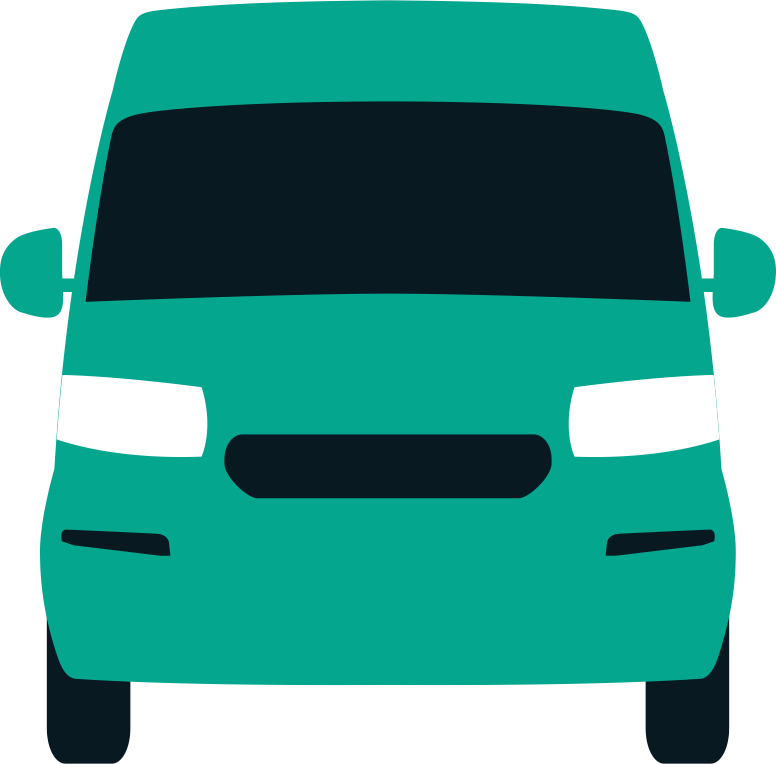 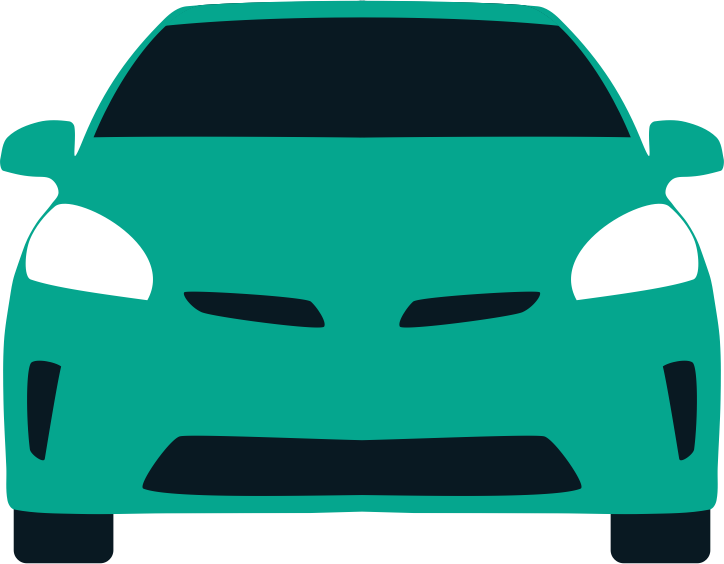 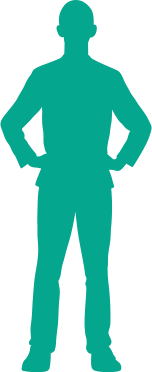 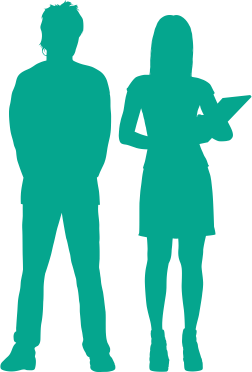 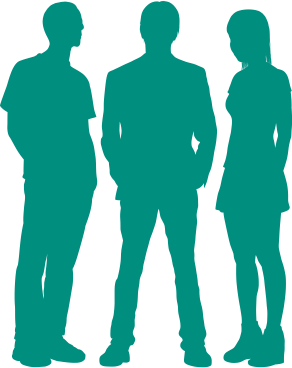 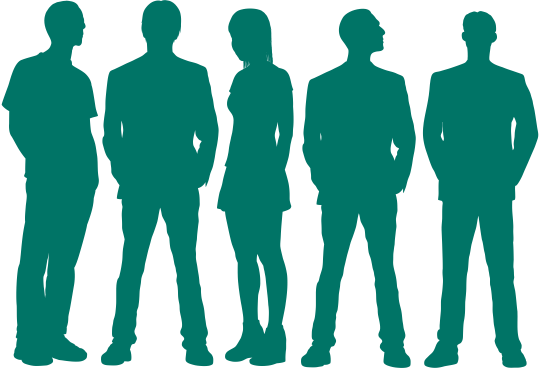 Osobné automobily LCV
TOTAL
PRIEMER V ROKOCH
7.8
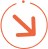 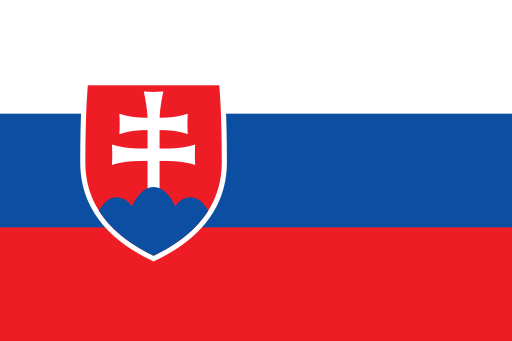 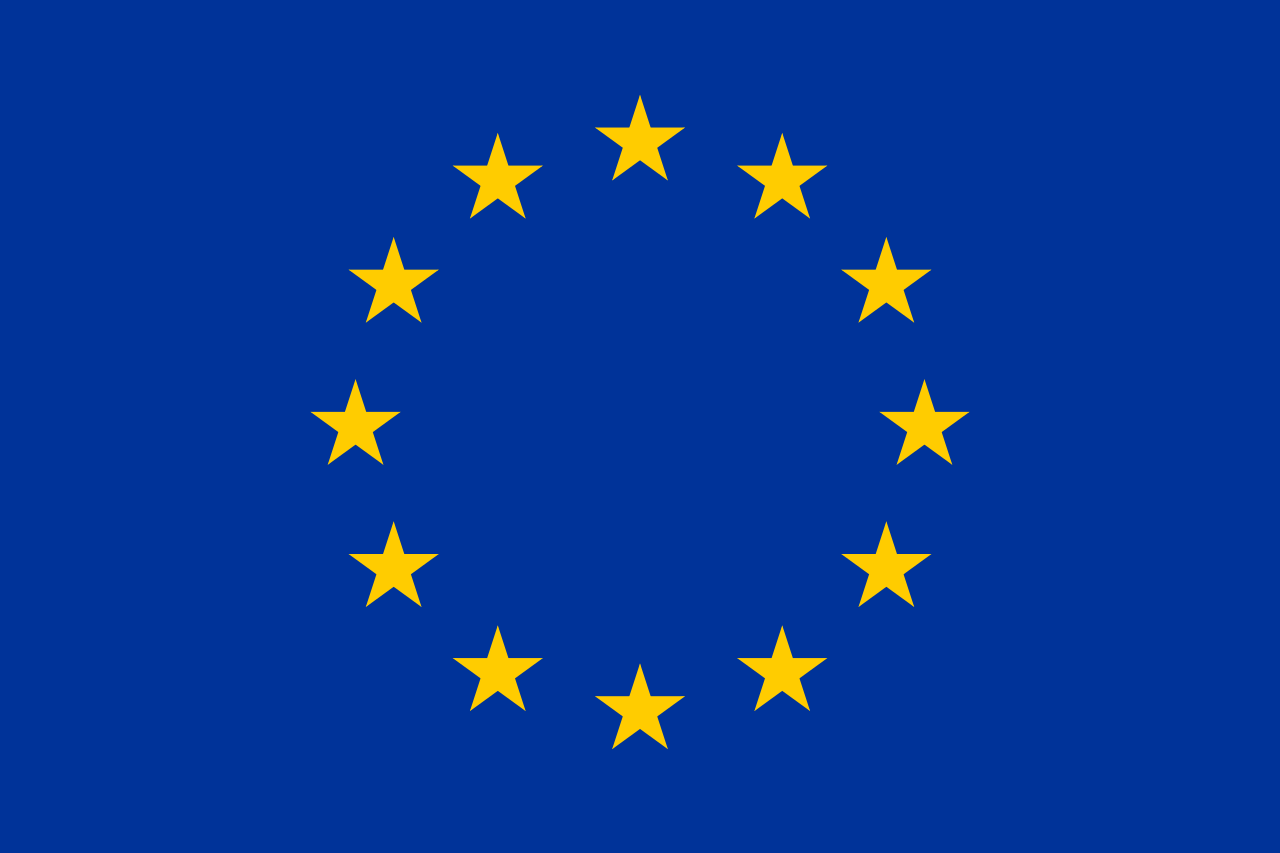 Ako dlho v priemere užívate vaše vozidlá (pred predajom alebo vrátením leasingovej spoločnosti)? 
Základ: spoločnosti s firemnými vozidlami = 100 %
23
Dĺžka vlastníctva Osobných automobilov
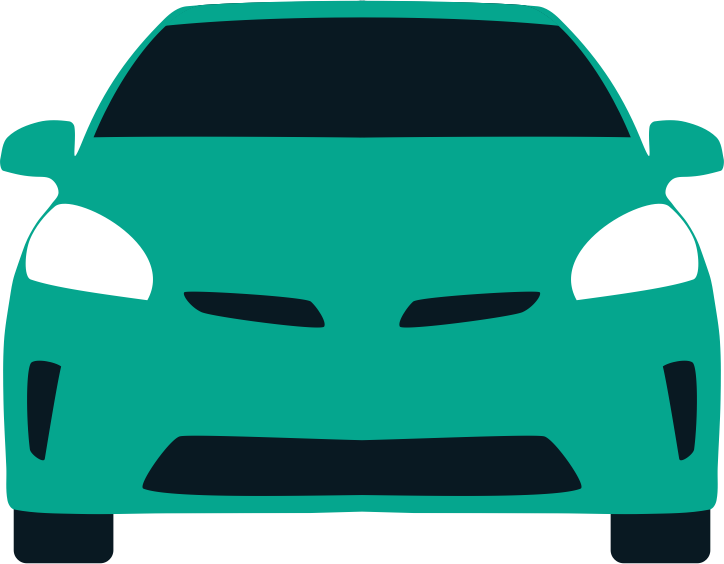 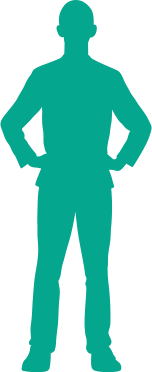 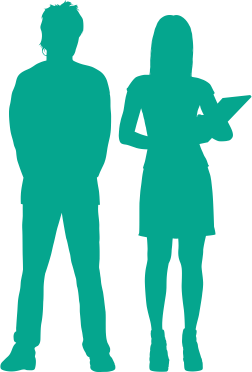 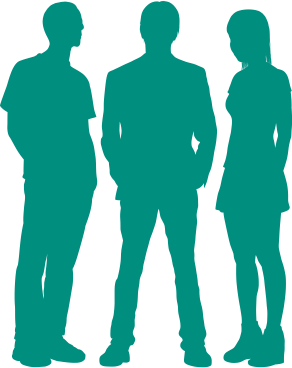 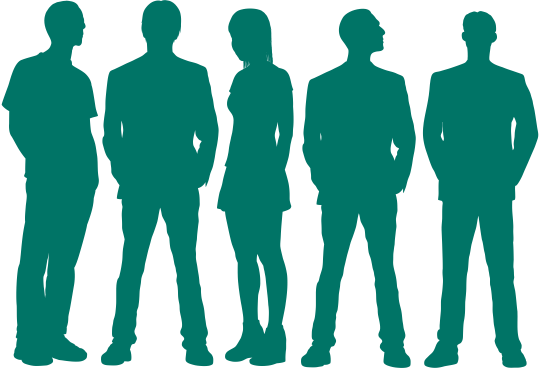 TOTAL
Osobné automobily
PRIEMER V ROKOCH
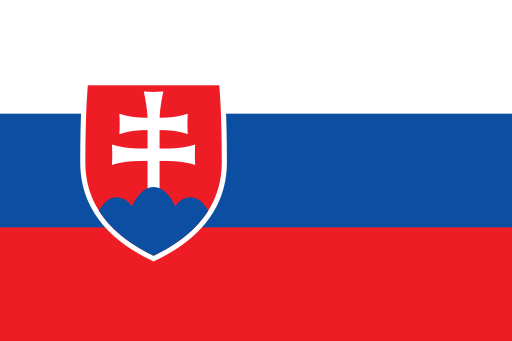 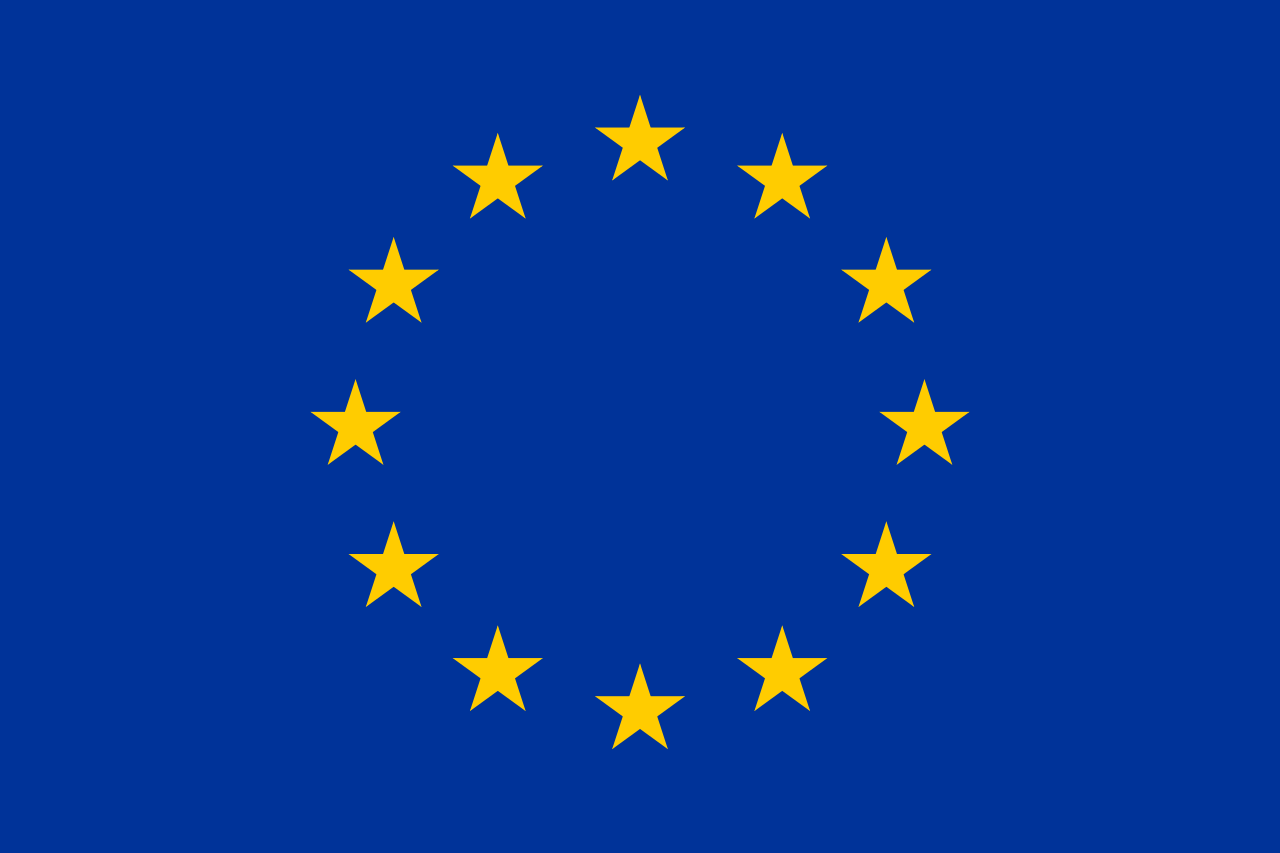 New question added in 2023
A ako dlho si nechávate osobné vozidlá (pred predajom alebo vrátením leasingovej spoločnosti)?
 Základ: spoločnosti s osobnými vozidlami
24
Dĺžka VlastnÍCTVA LCV
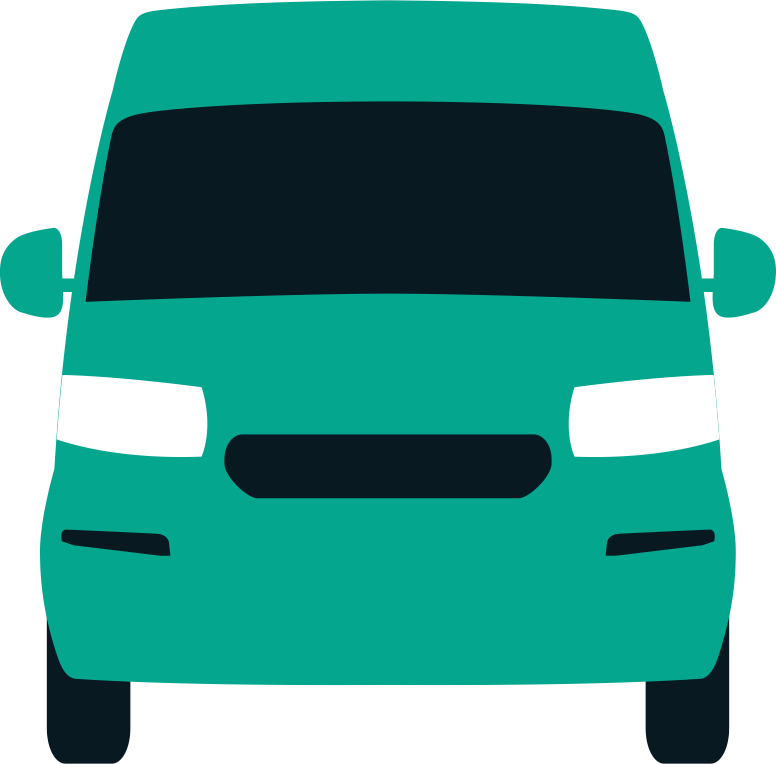 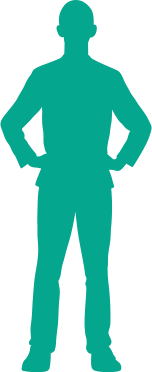 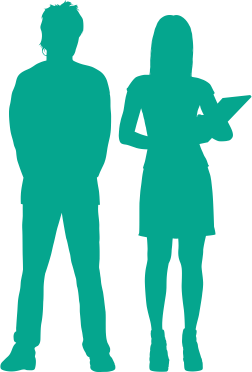 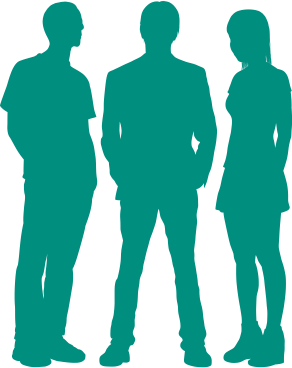 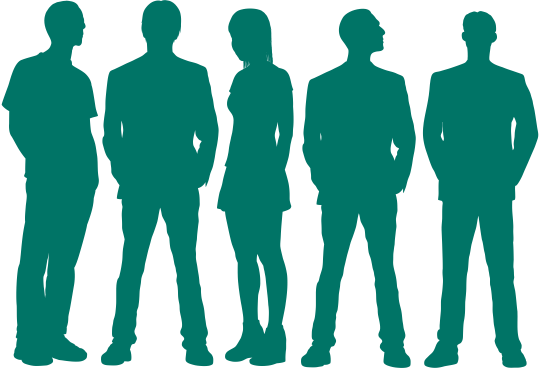 TOTAL
LCV
PRIEMER V ROKOCH
8.7
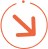 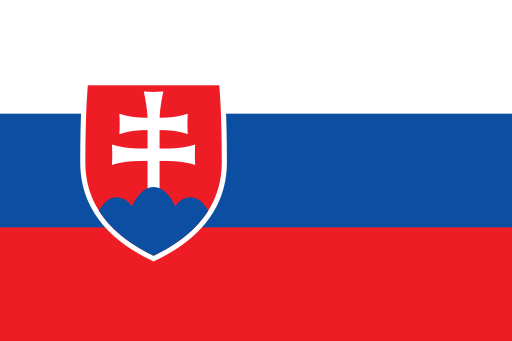 6.6
6.9
6.7
6.9
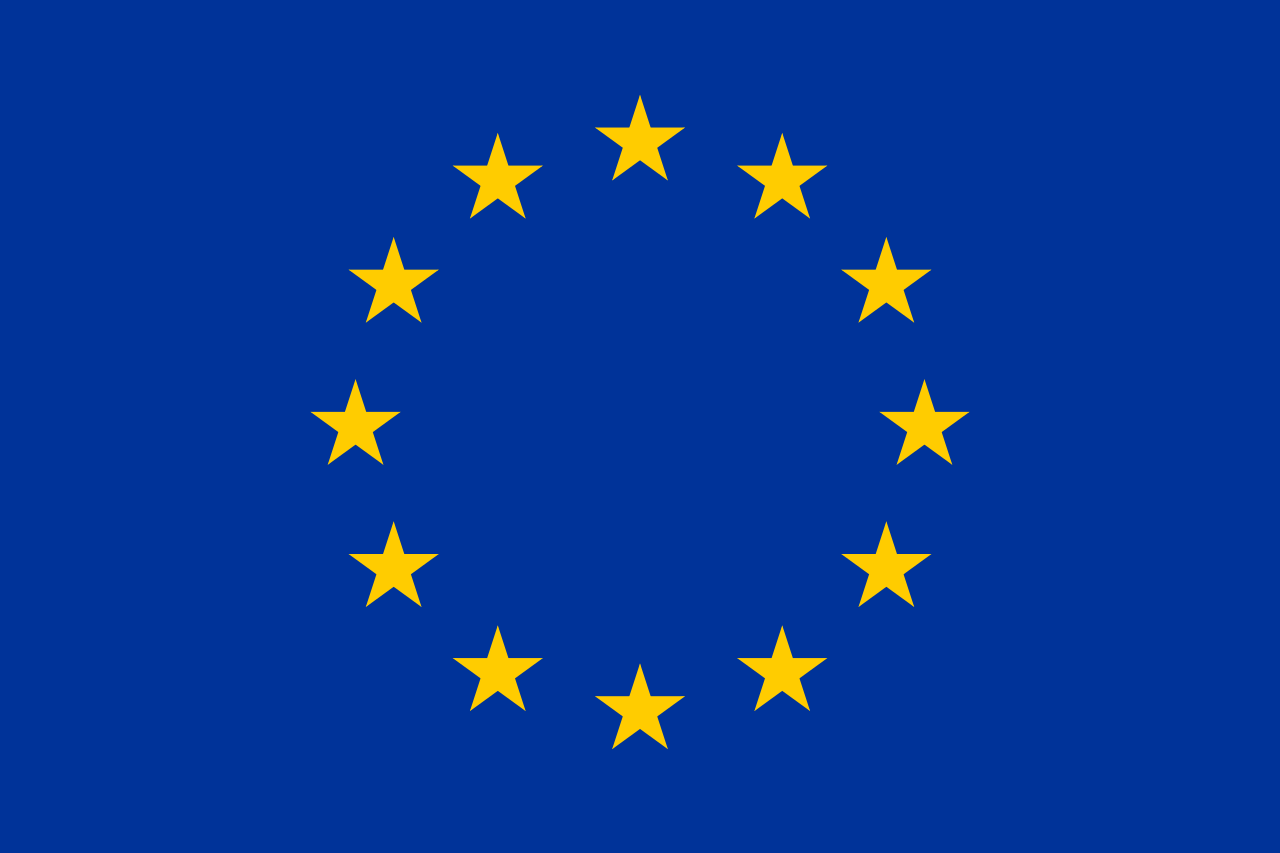 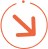 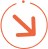 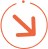 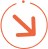 Question asked to all countries in 2023
A ako dlho si nechávate svoje LCV alebo dodávky (pred predajom alebo vrátením leasingovej spoločnosti)? 
Základ: spoločnosti s LCV
25
POTENCIÁL RASTU FLEETU
AKO ČÍTAŤ VÝSLEDKY?
Na Slovensku 91 % firiem deklaruje, že v najbližších 3 rokoch zostane ich firemný vozový park stabilný alebo porastie.
TOTAL
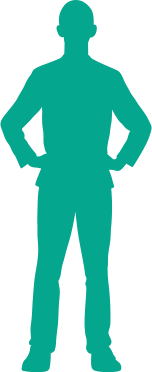 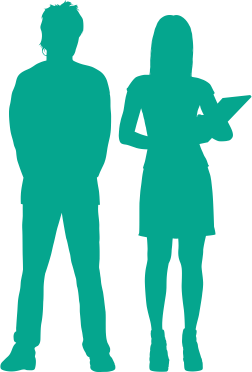 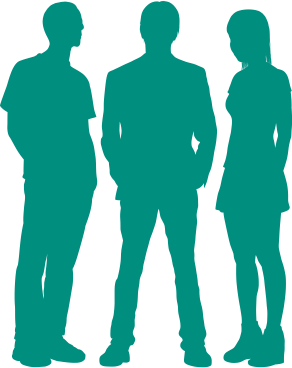 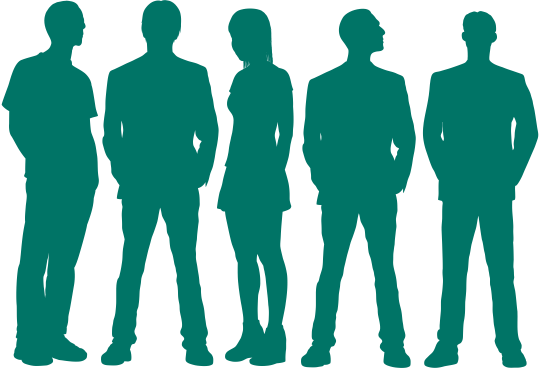 v %
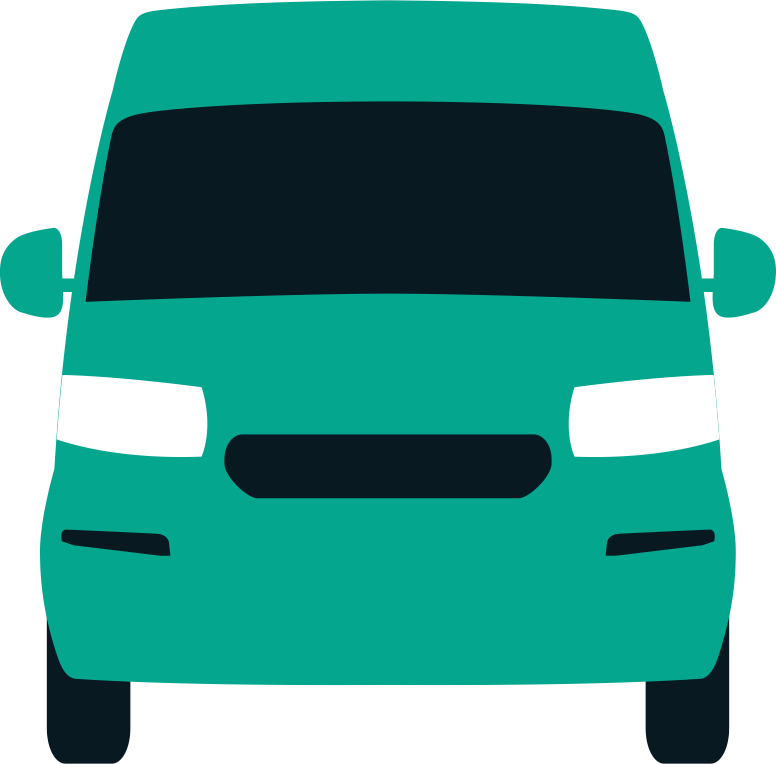 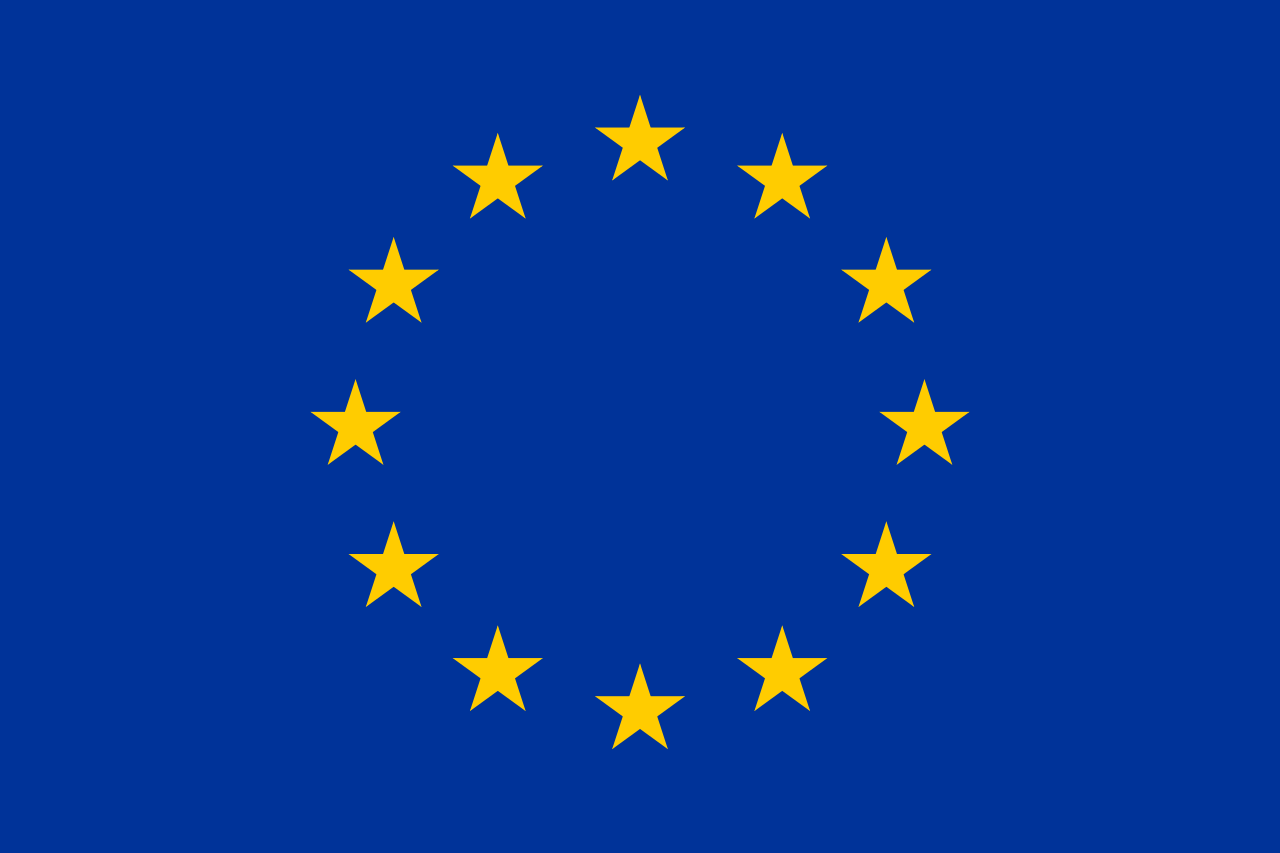 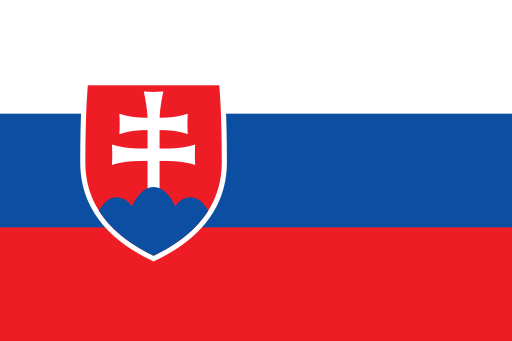 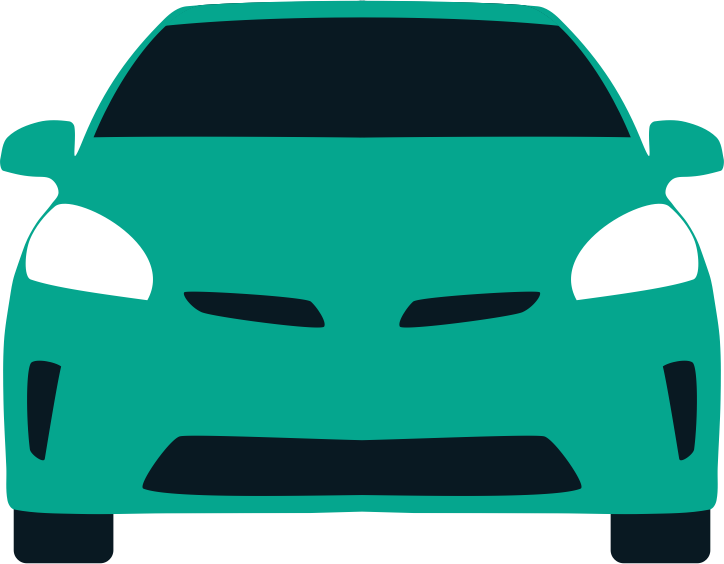 92
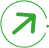 Osobné automobily + LCV
91
91
89
89
90
92
88
92
100
91
% stabilné alebo nárast
8
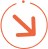 Nárast
71
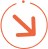 71
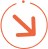 Stabilné
5
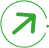 4
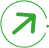 Pokles
BALANCE in pts  (INCREASE      DECREASE)
2023
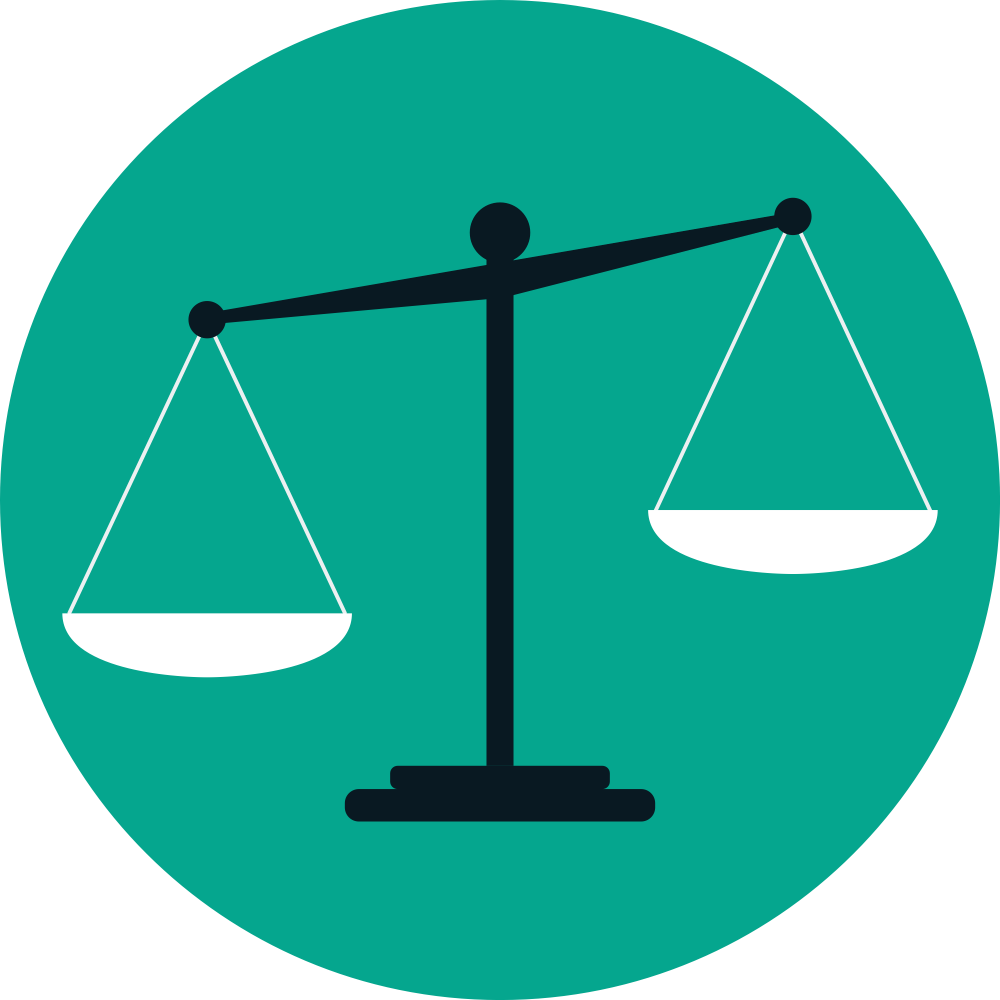 2022
2021
Myslíte si, že v najbližších troch rokoch celkový počet vašich firemných vozidiel narastie, klesne alebo zostane rovnaký?
Základ: spoločnosti s firemnými vozidlami = 100 %
%
26
Potenciál rastu fleetu
AKO ČÍTAŤ VÝSLEDKY?
Na Slovensku 91 % firiem deklaruje, že v najbližších 3 rokoch zostane ich firemný vozový park stabilný alebo porastie.
v %
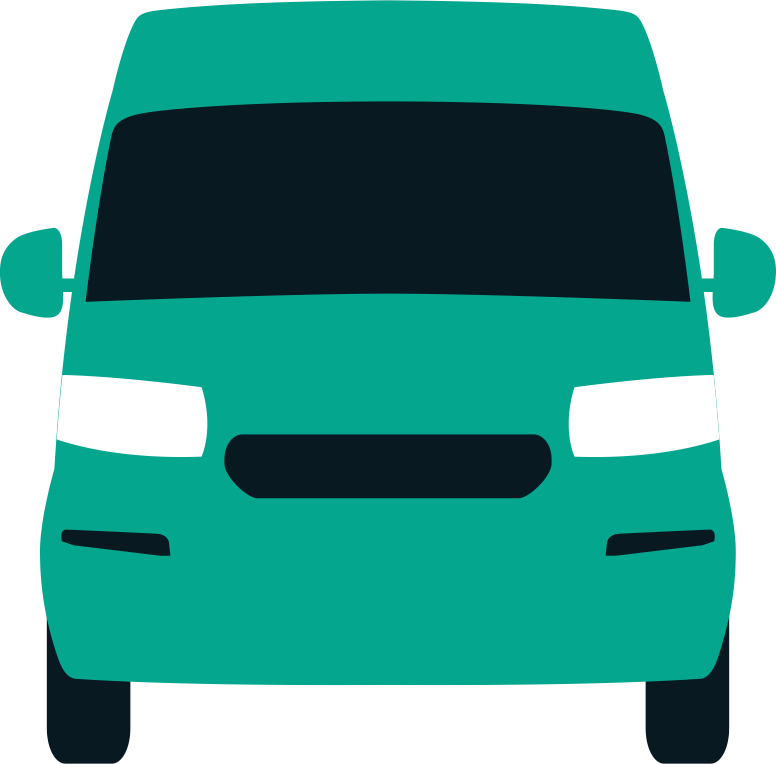 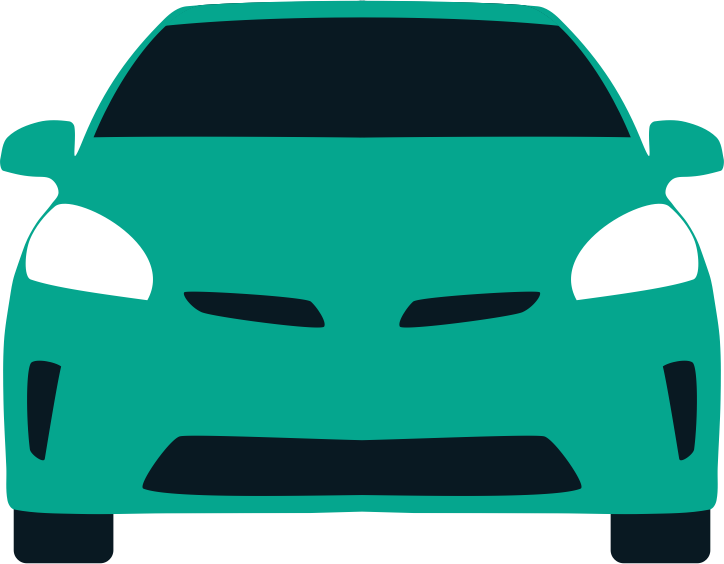 Osobné automobily + LCV
94
90
91
90
90
95
95
91
93
89
92
86
85
92
91
89
84
92
91
91
88
91
92
93
86
% 
stabilné alebo nárast
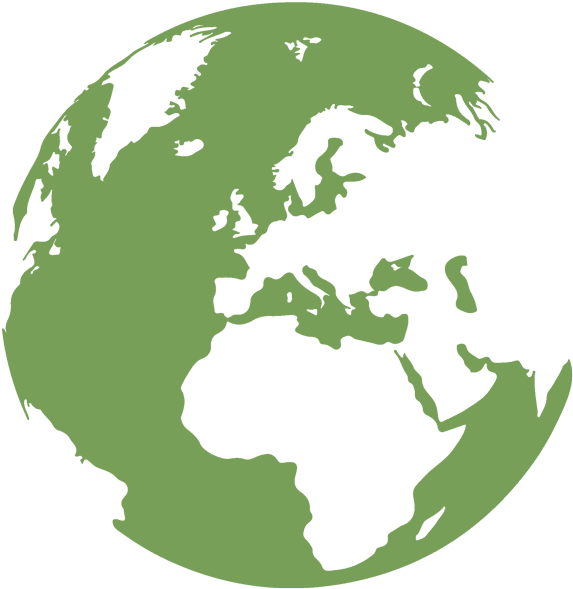 90
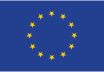 91
Nárast
Ostáva stabilné
Pokles
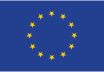 7
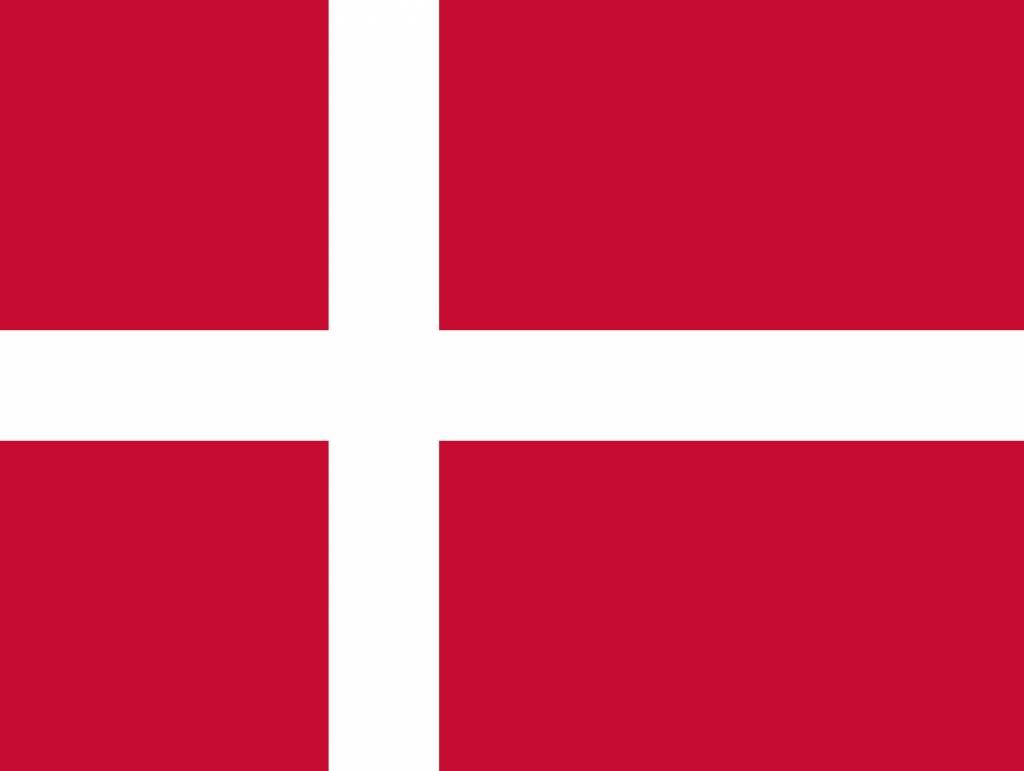 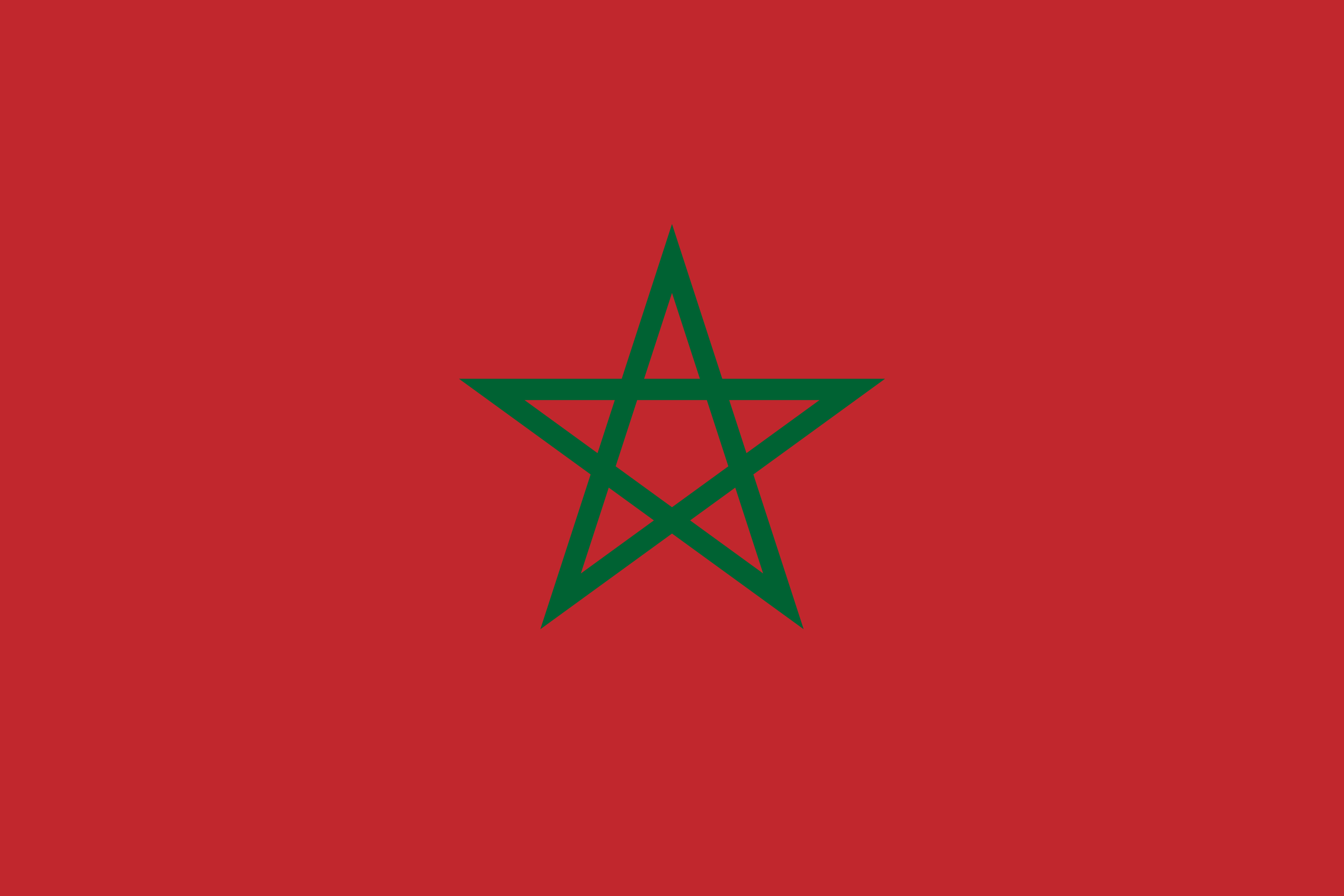 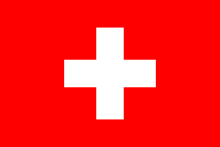 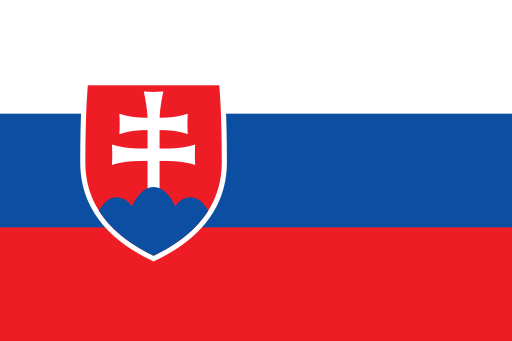 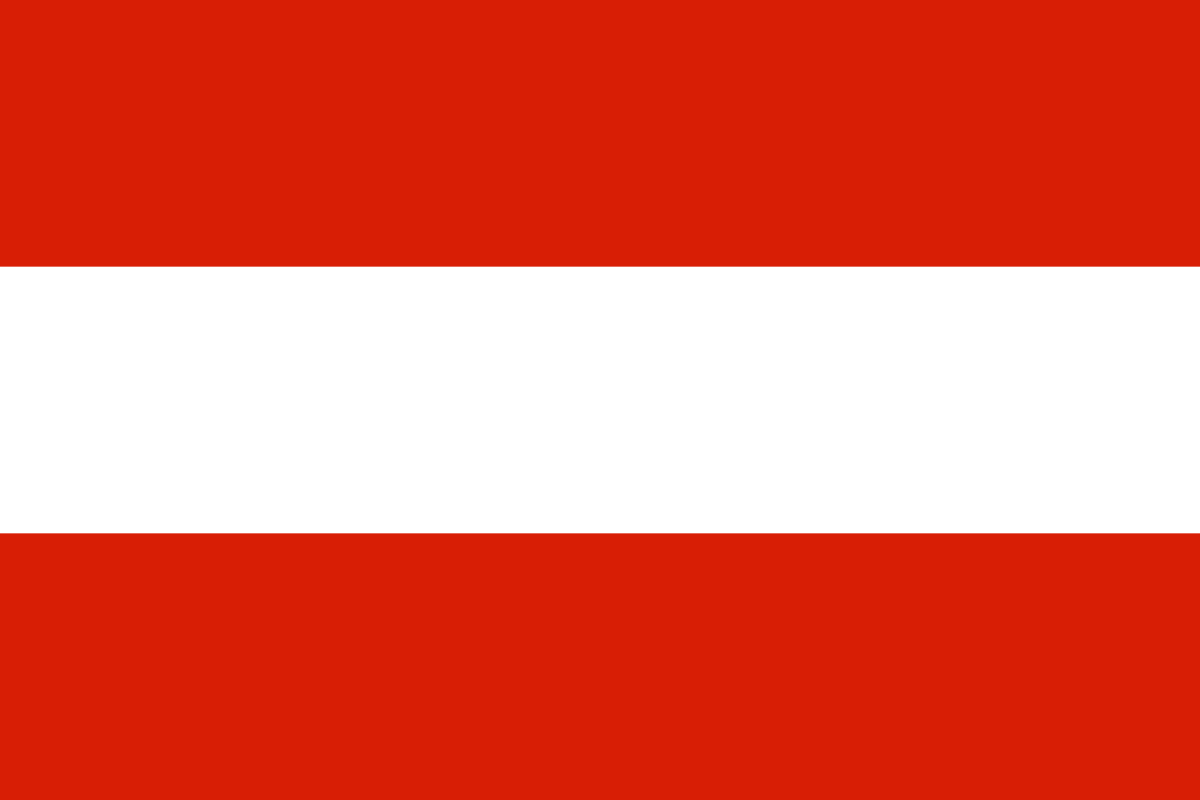 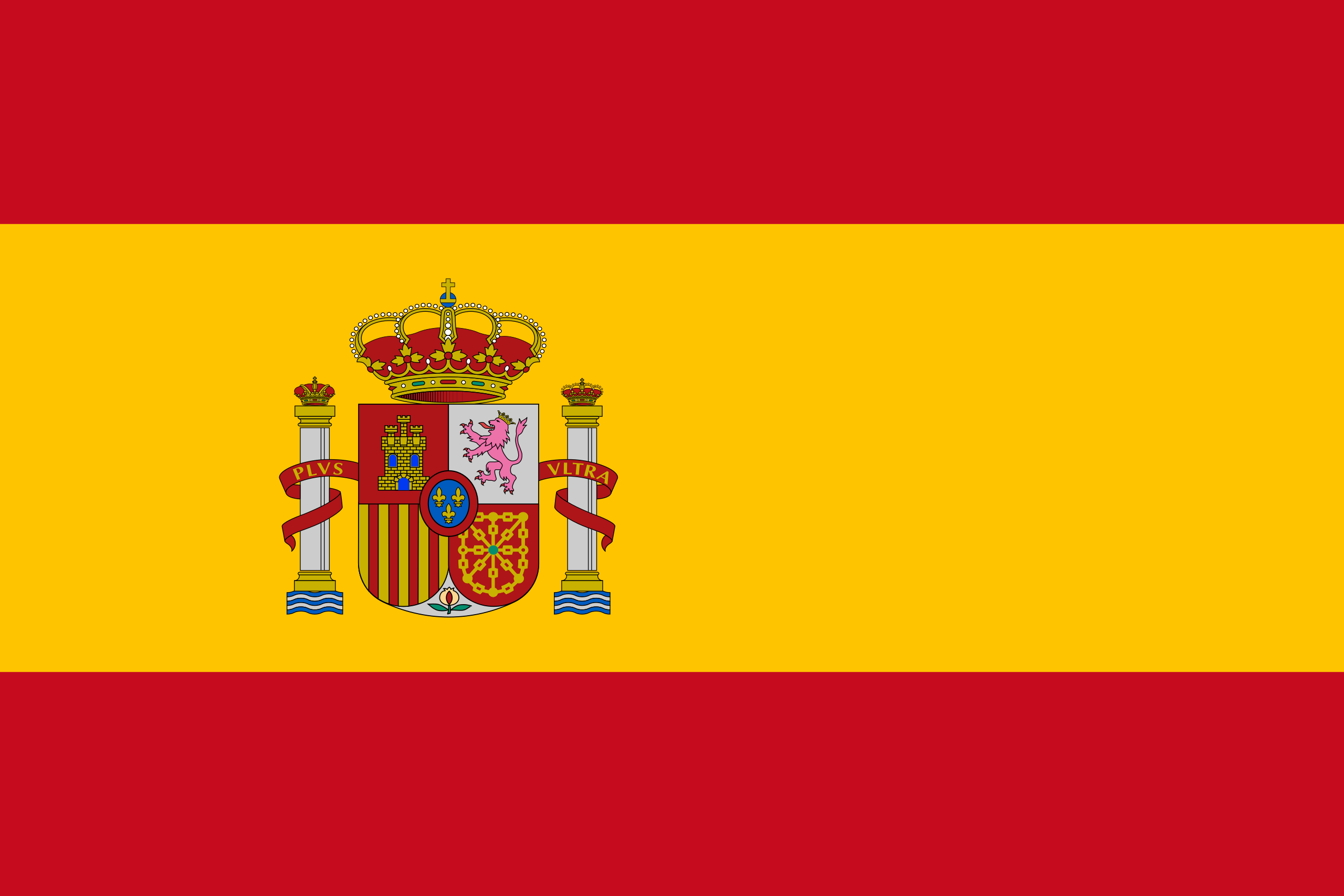 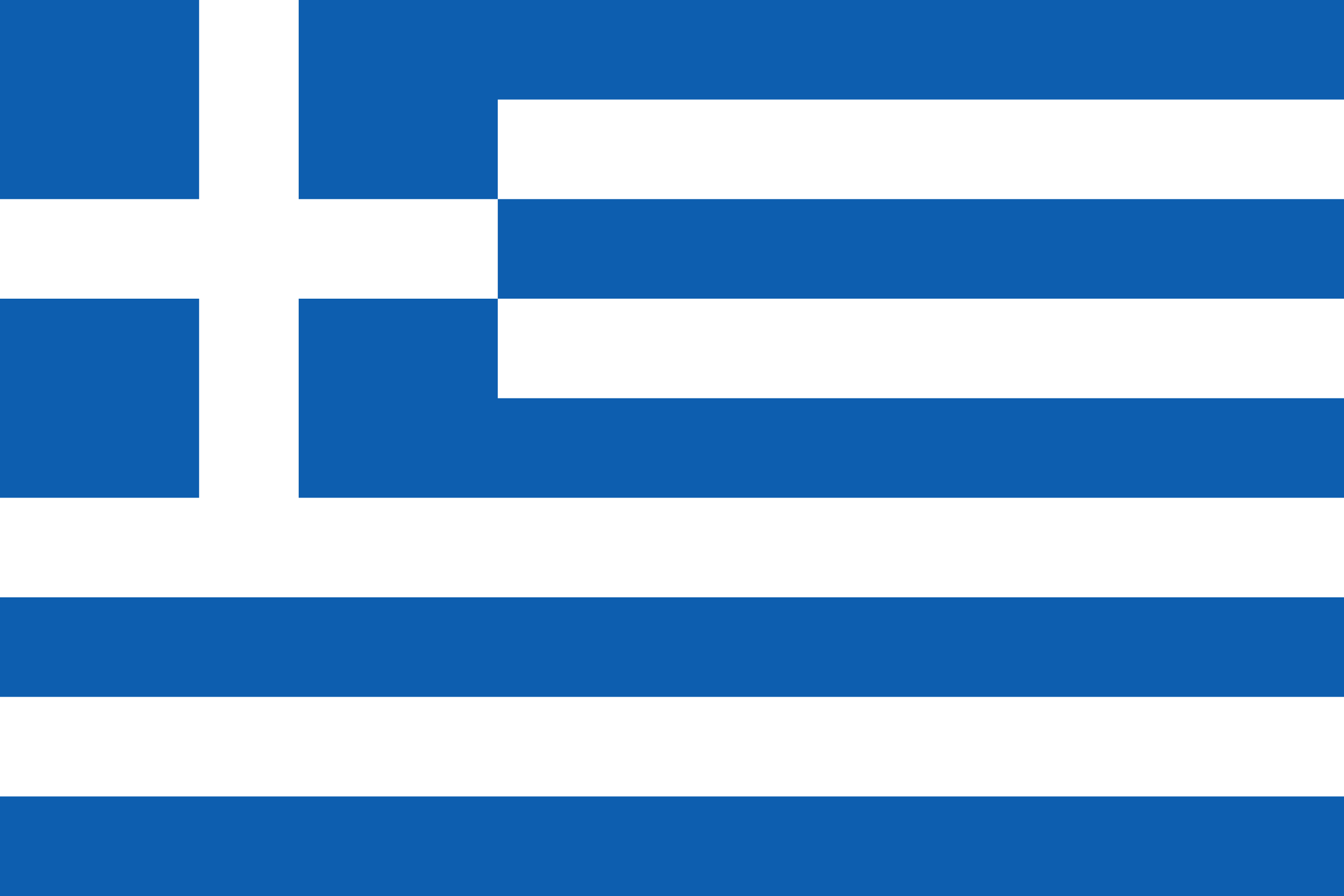 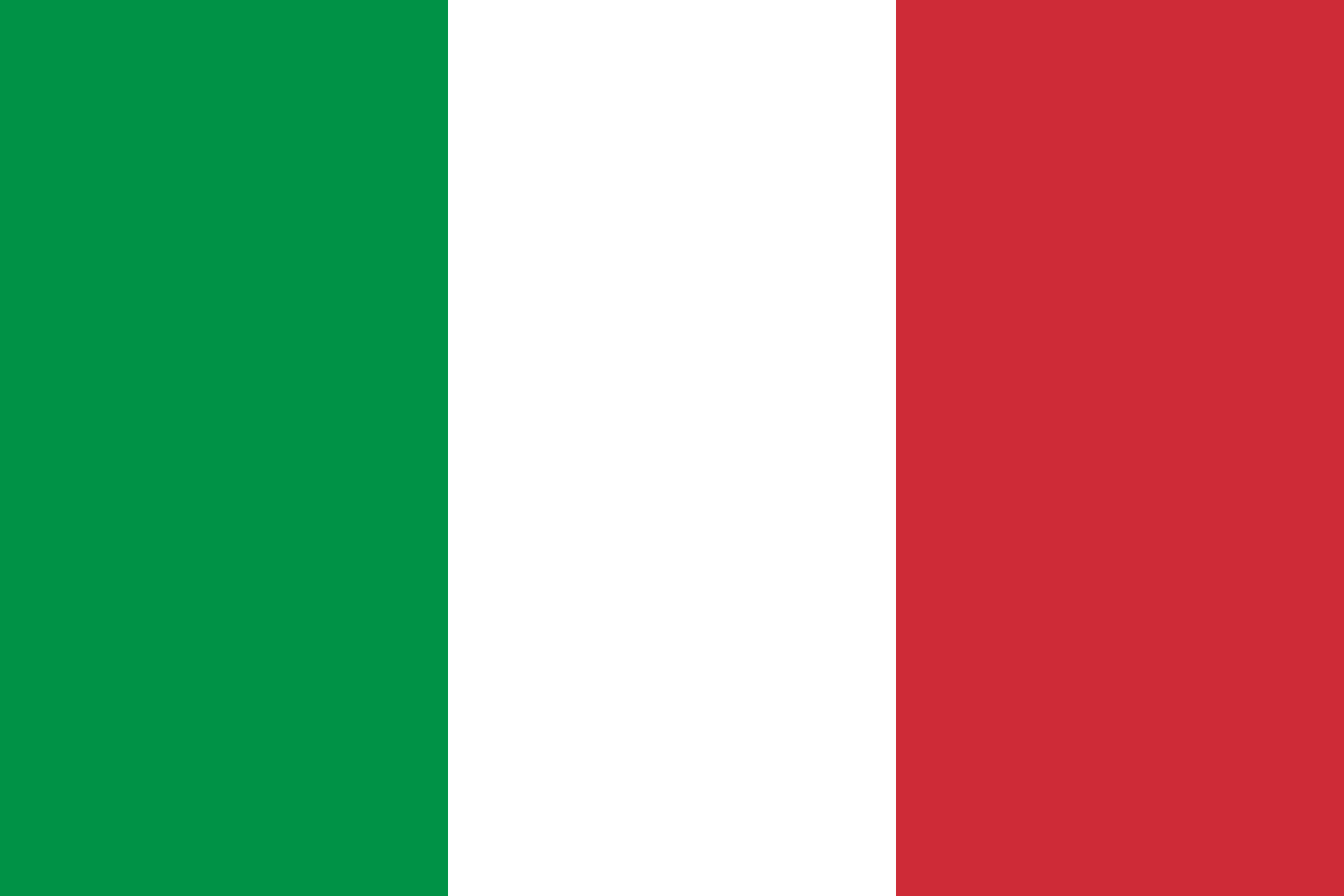 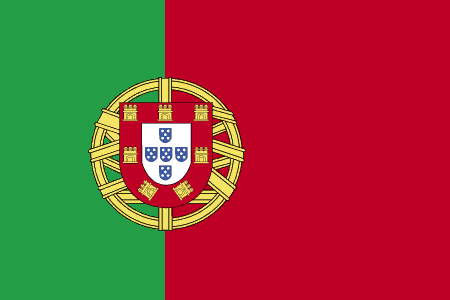 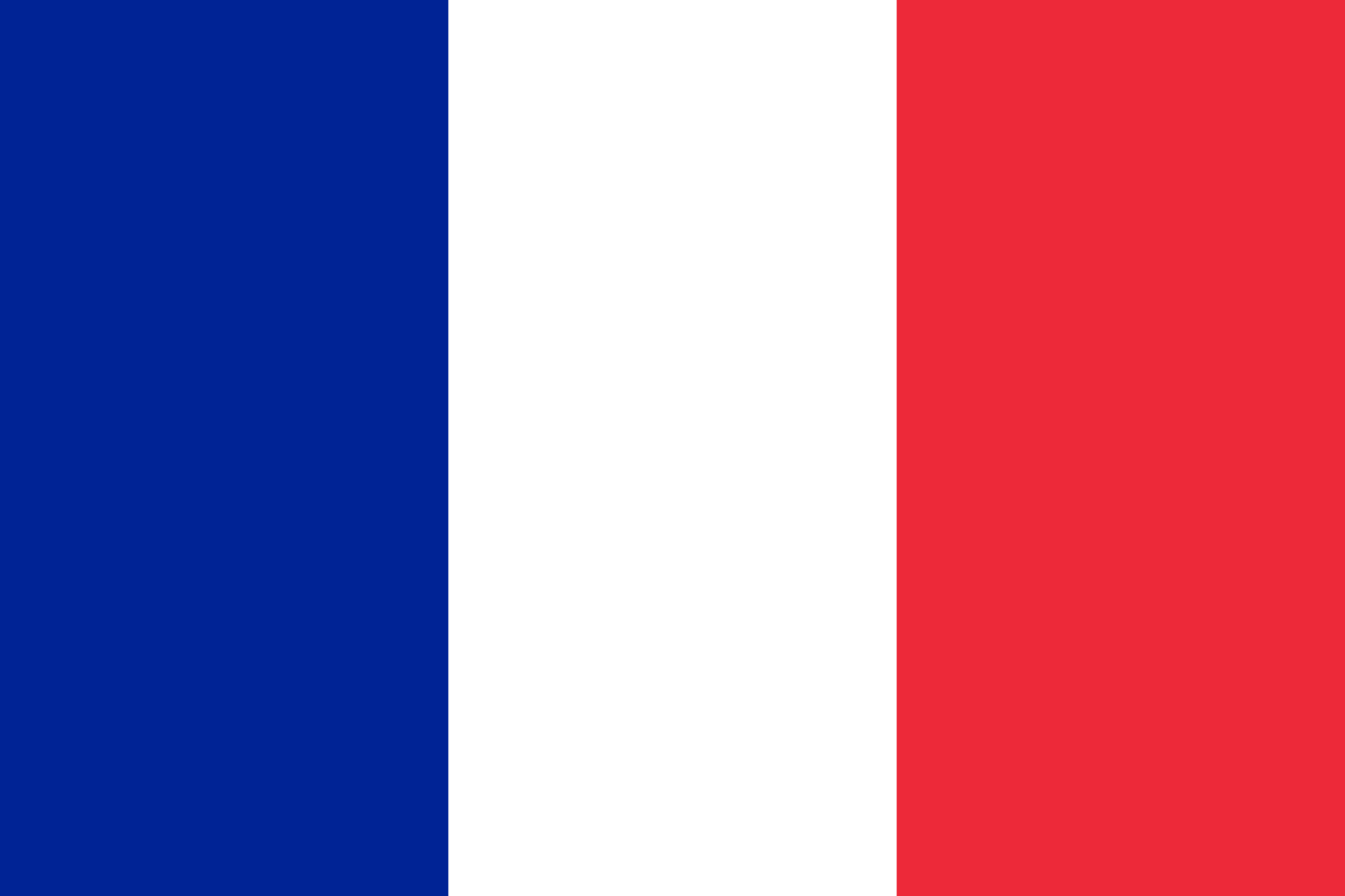 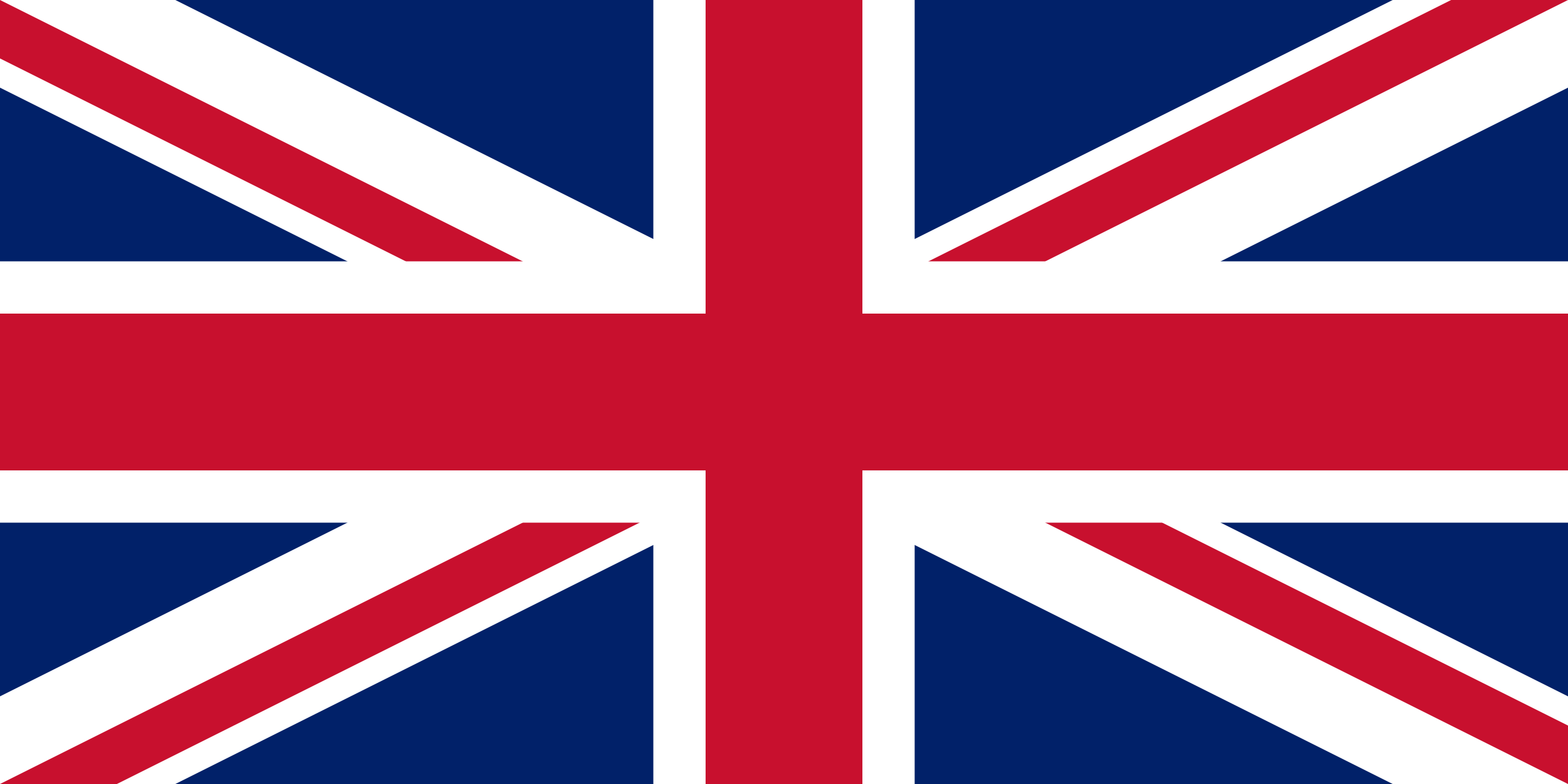 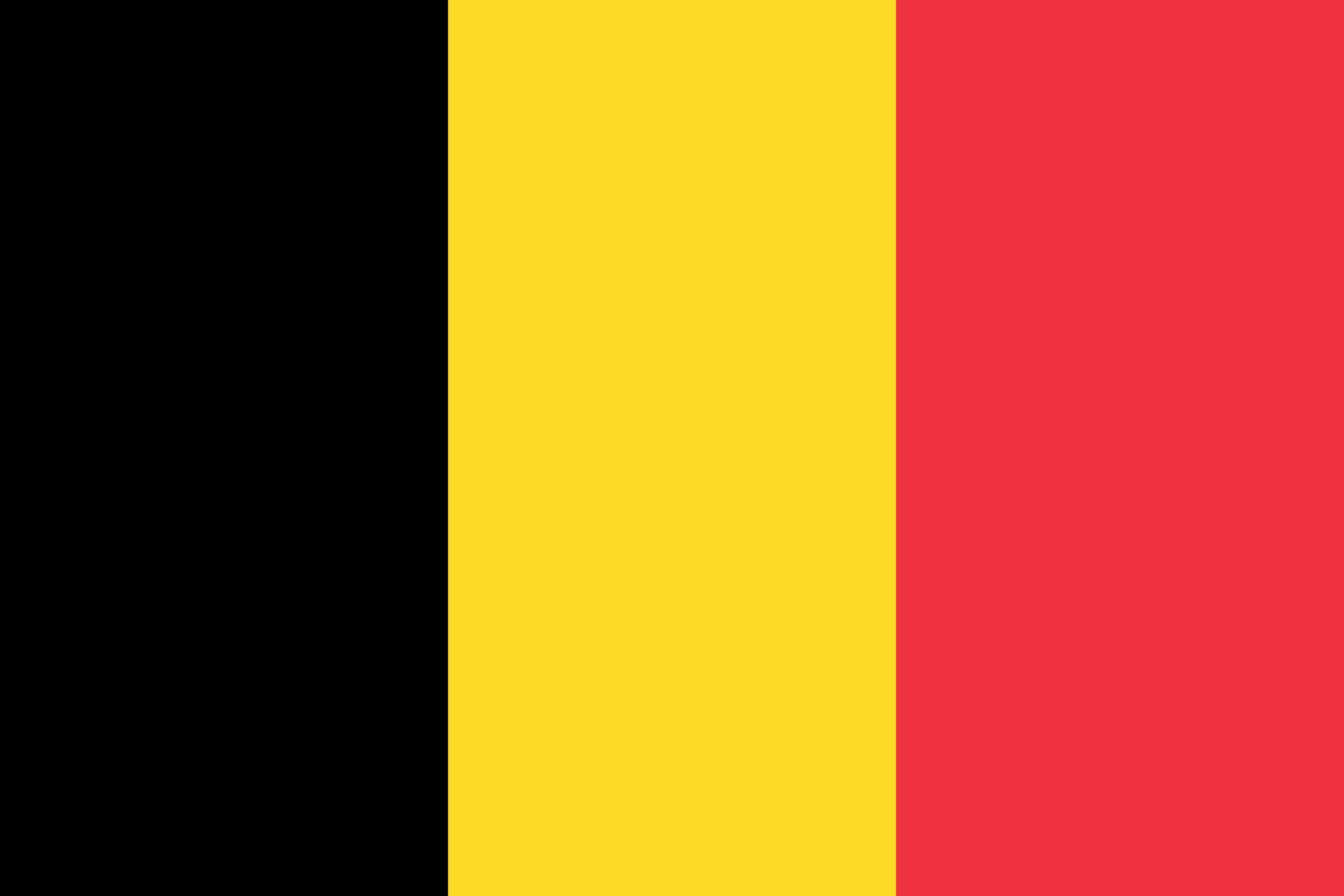 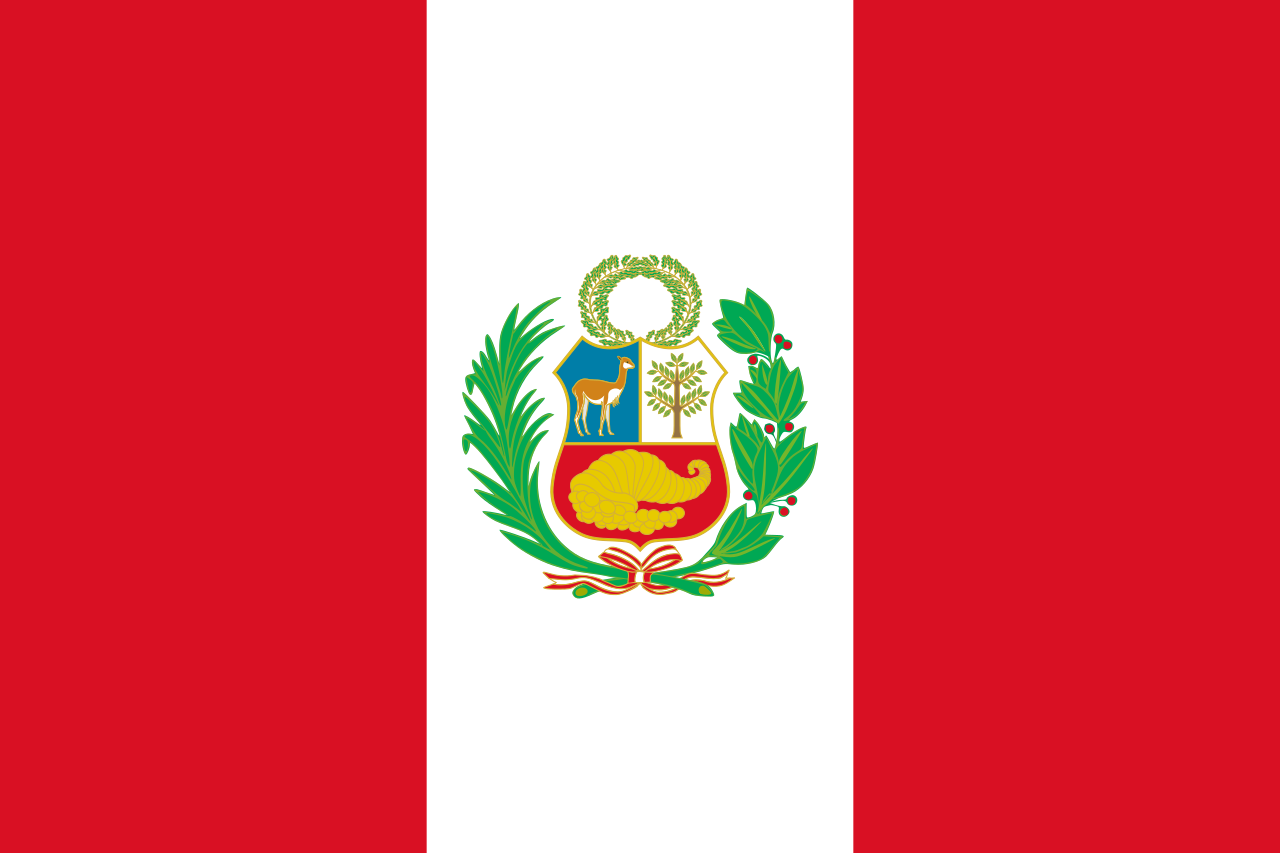 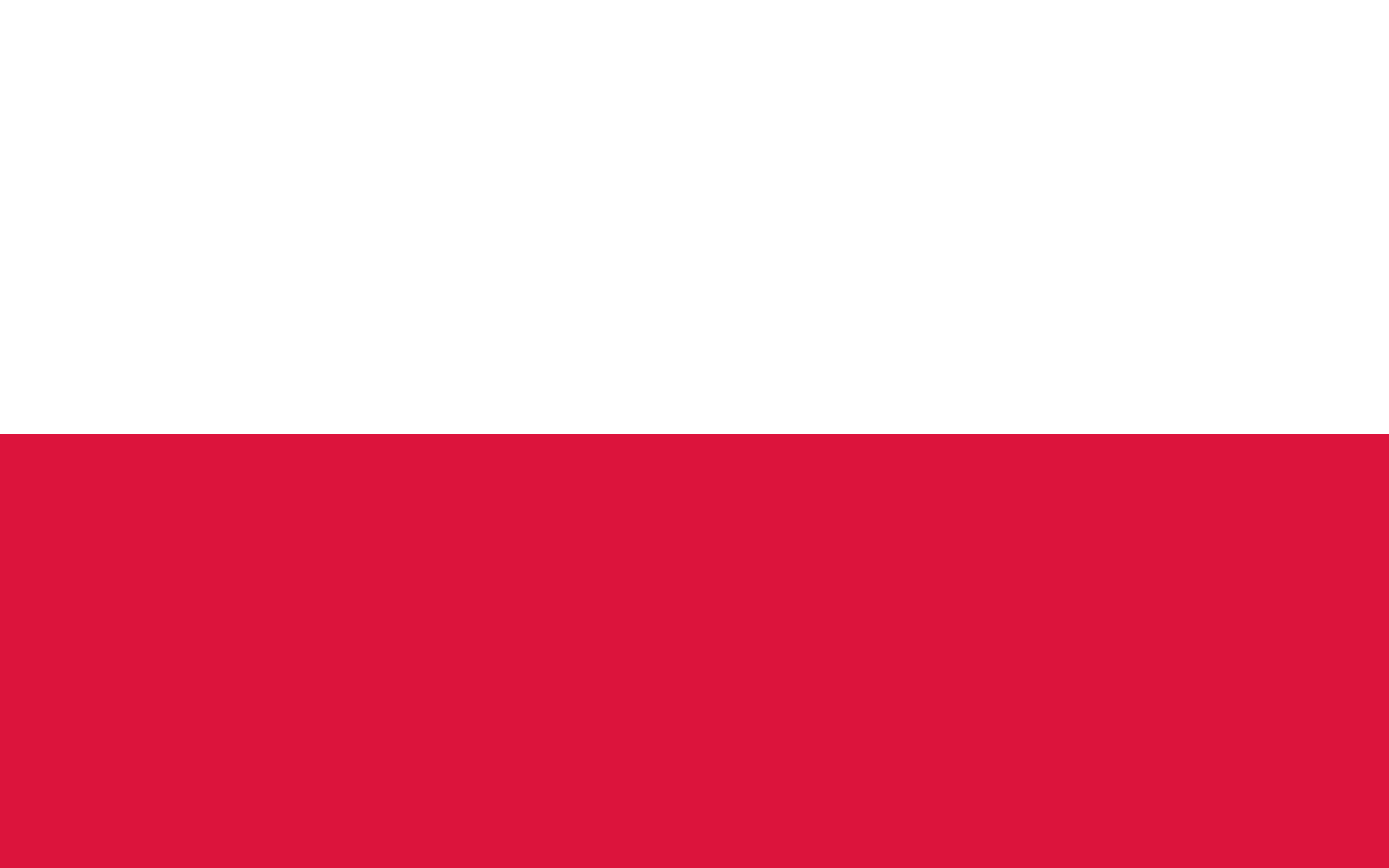 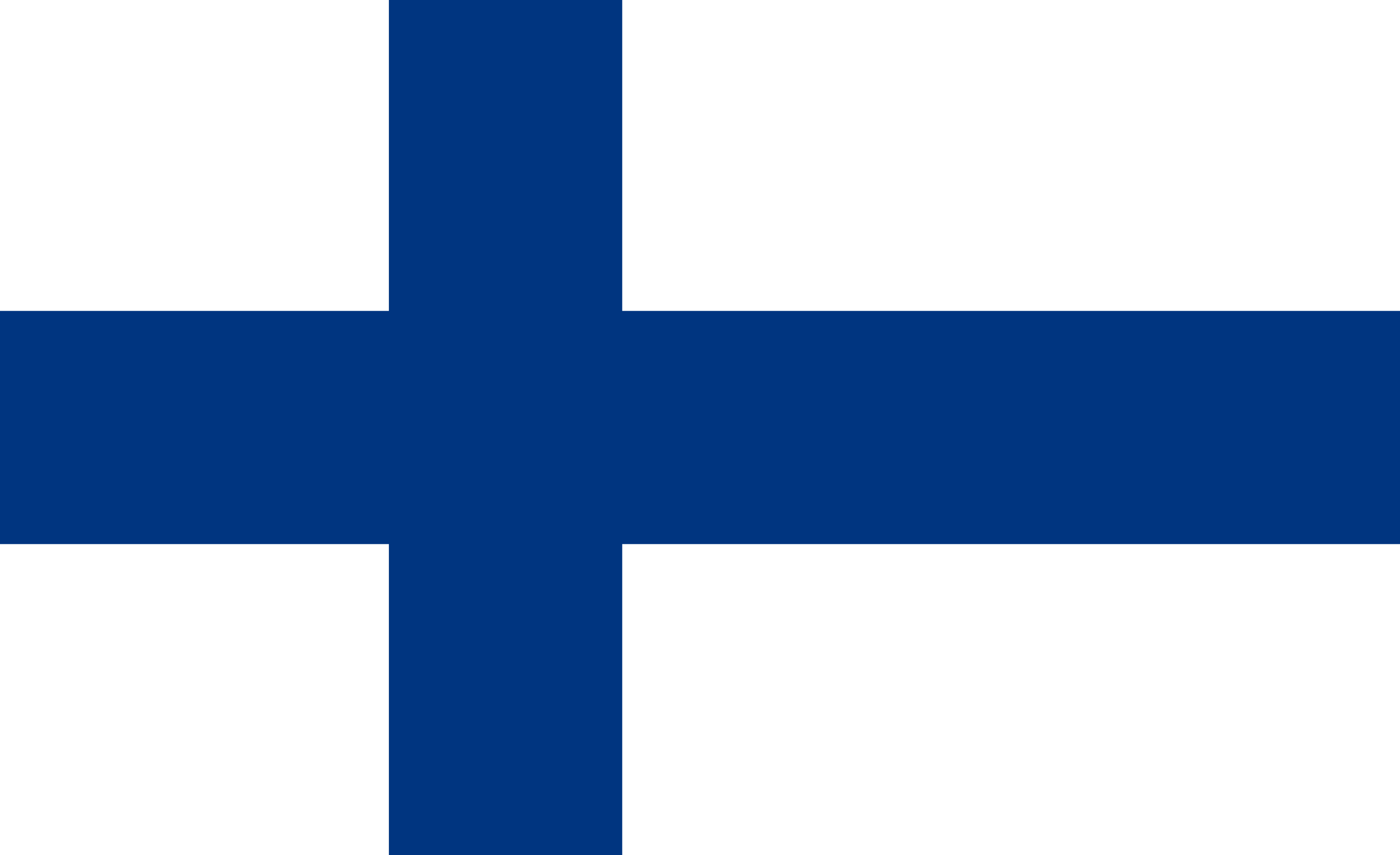 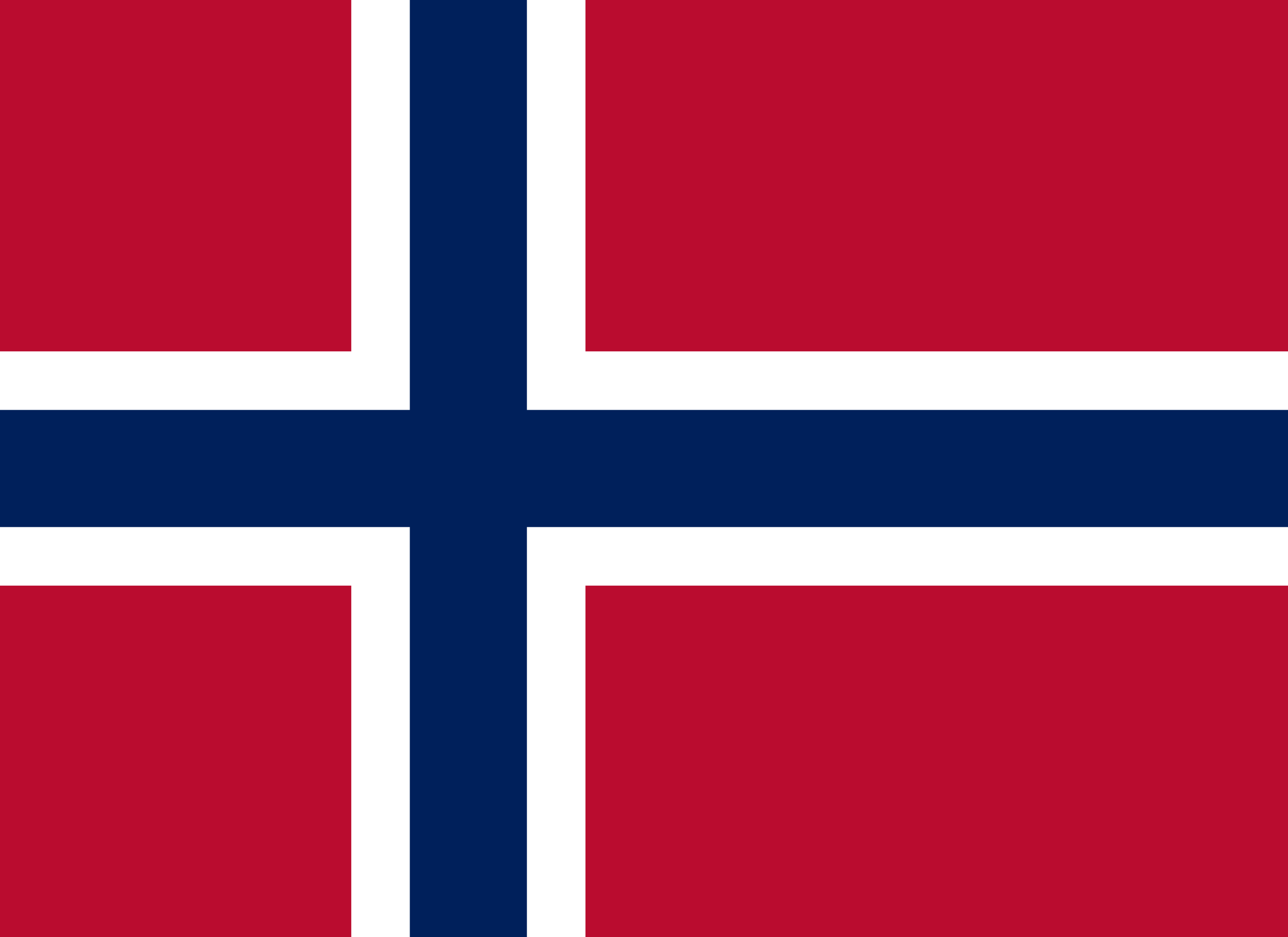 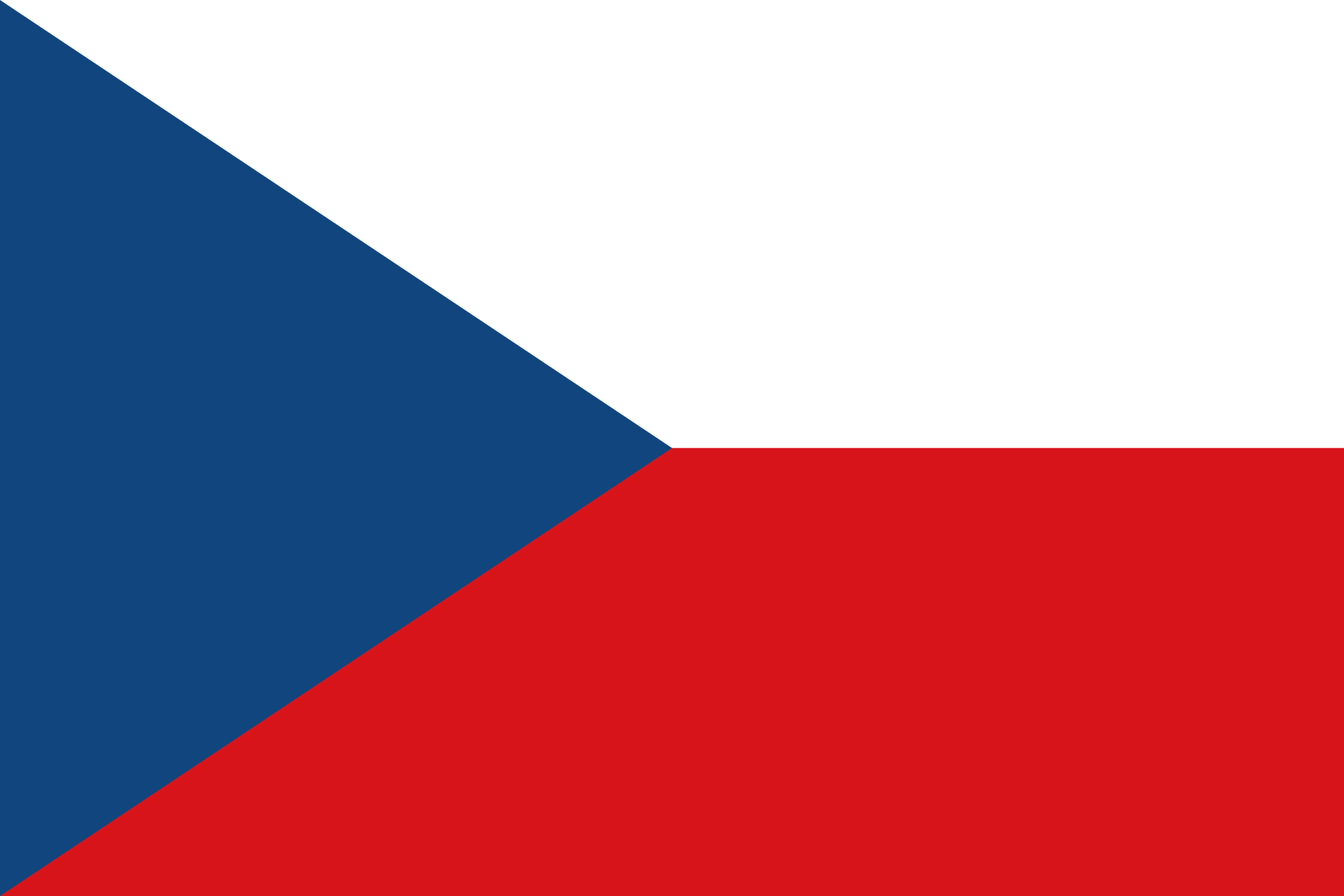 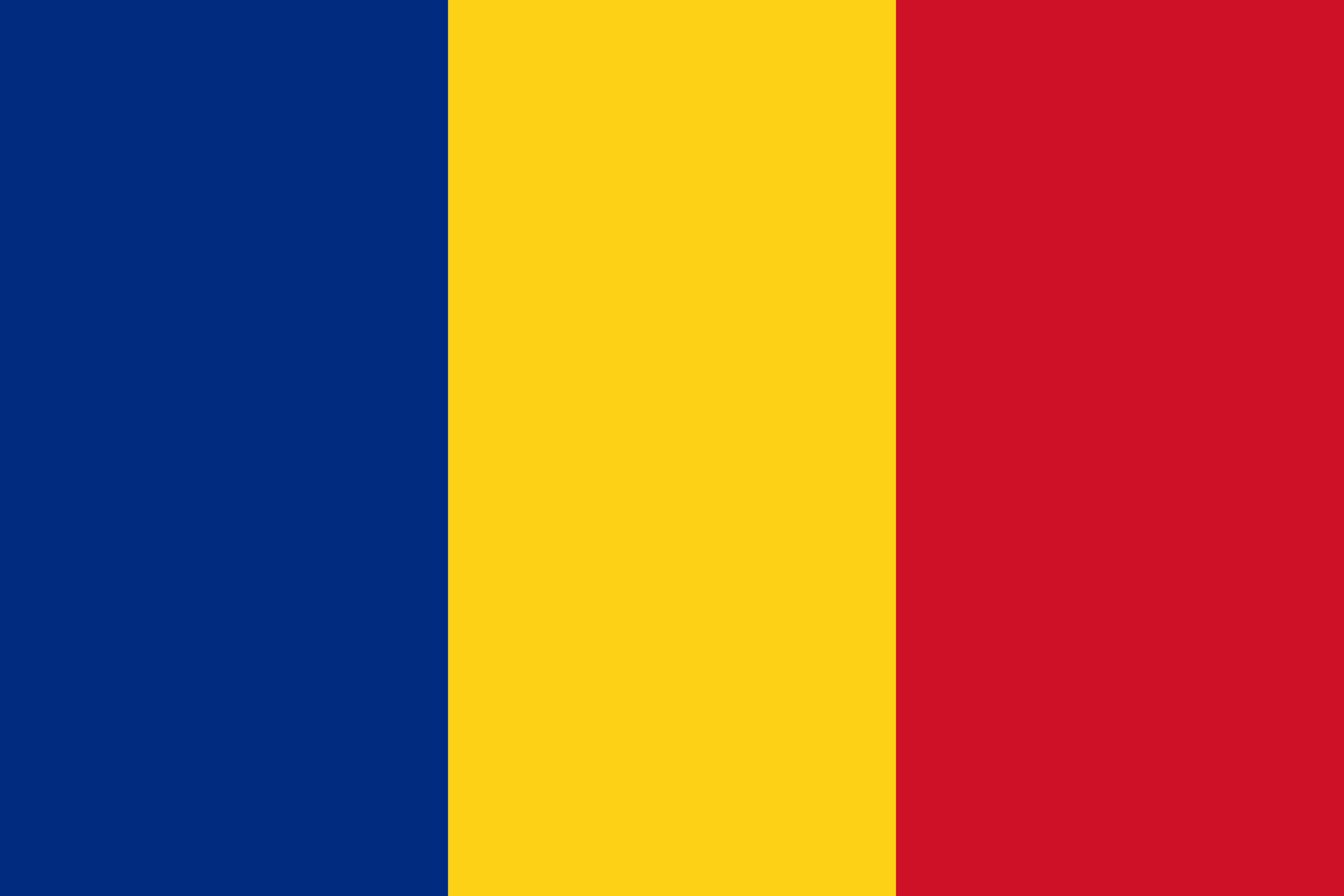 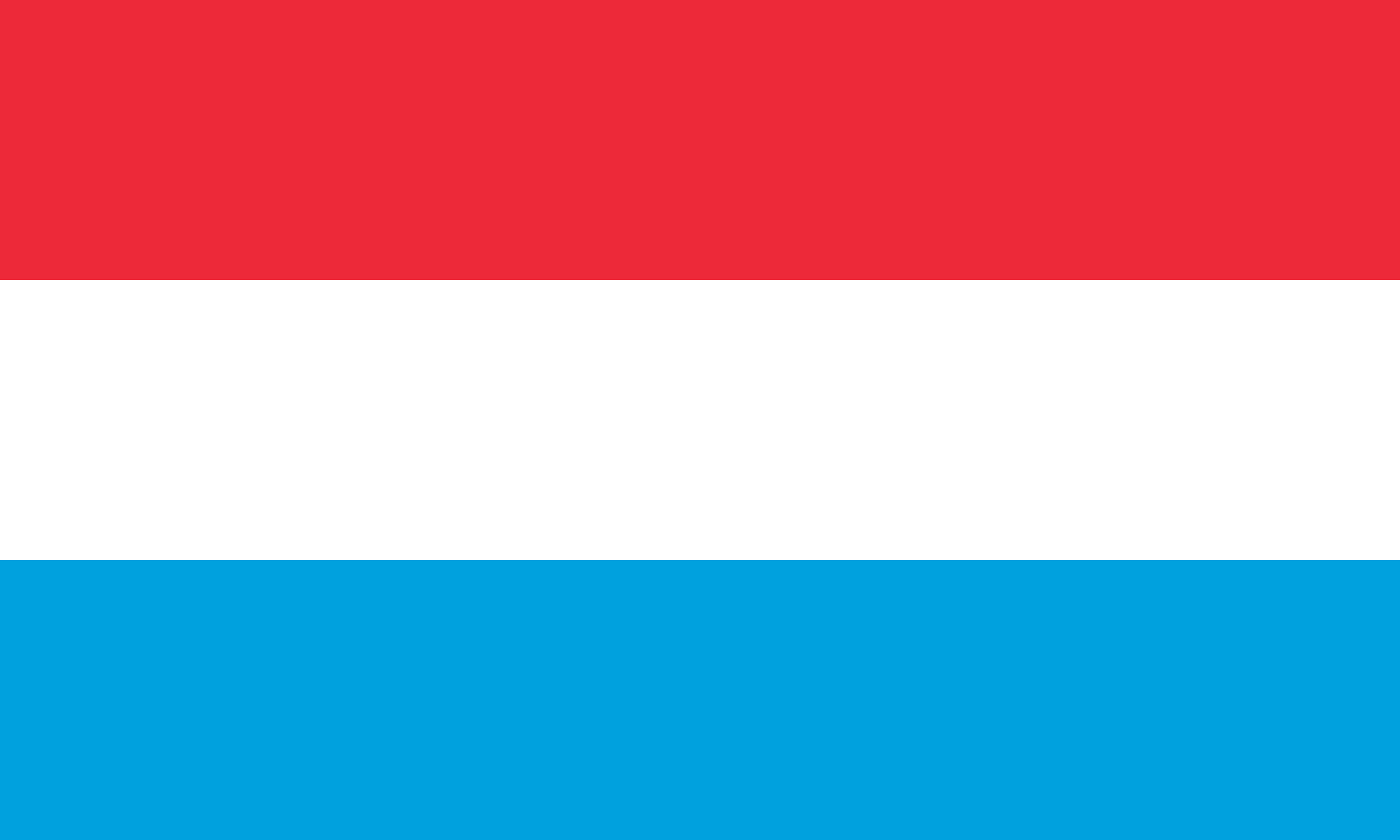 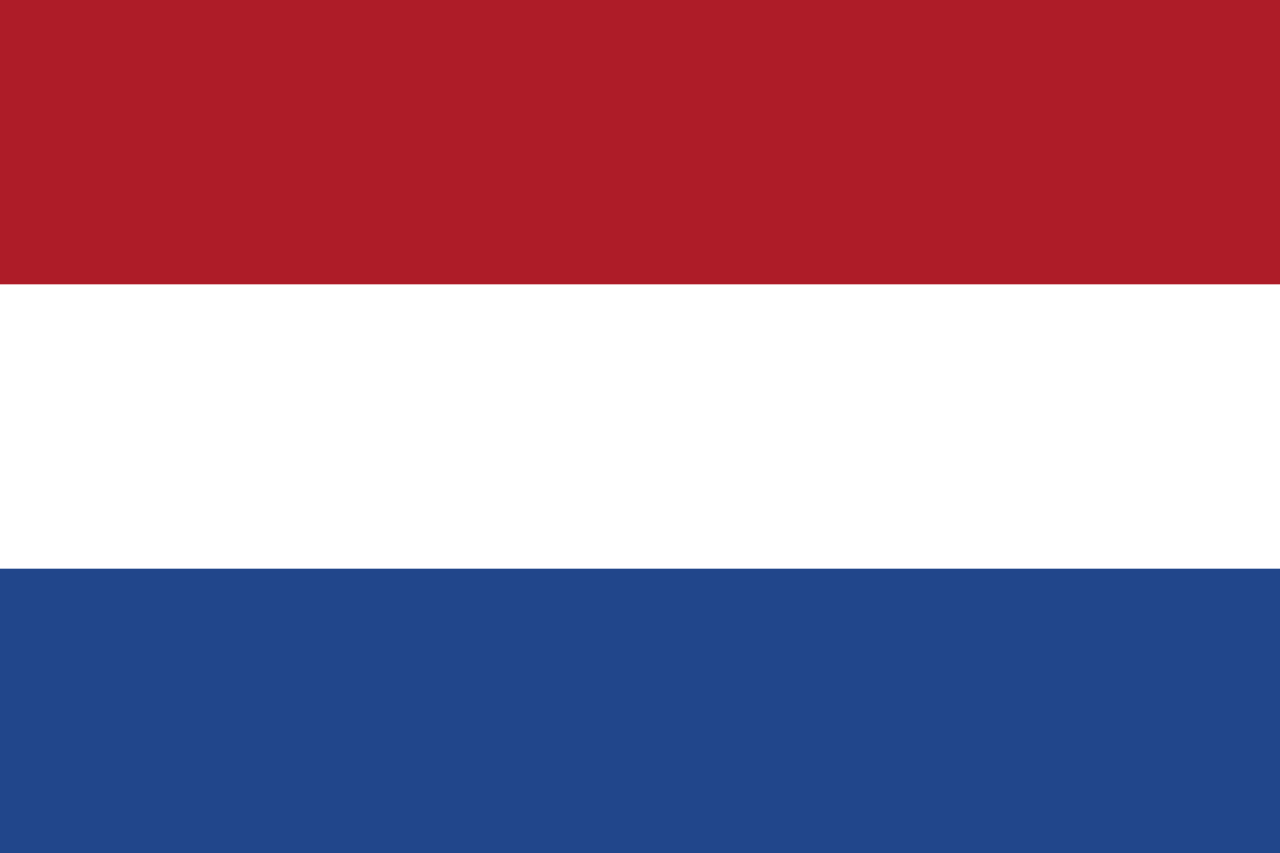 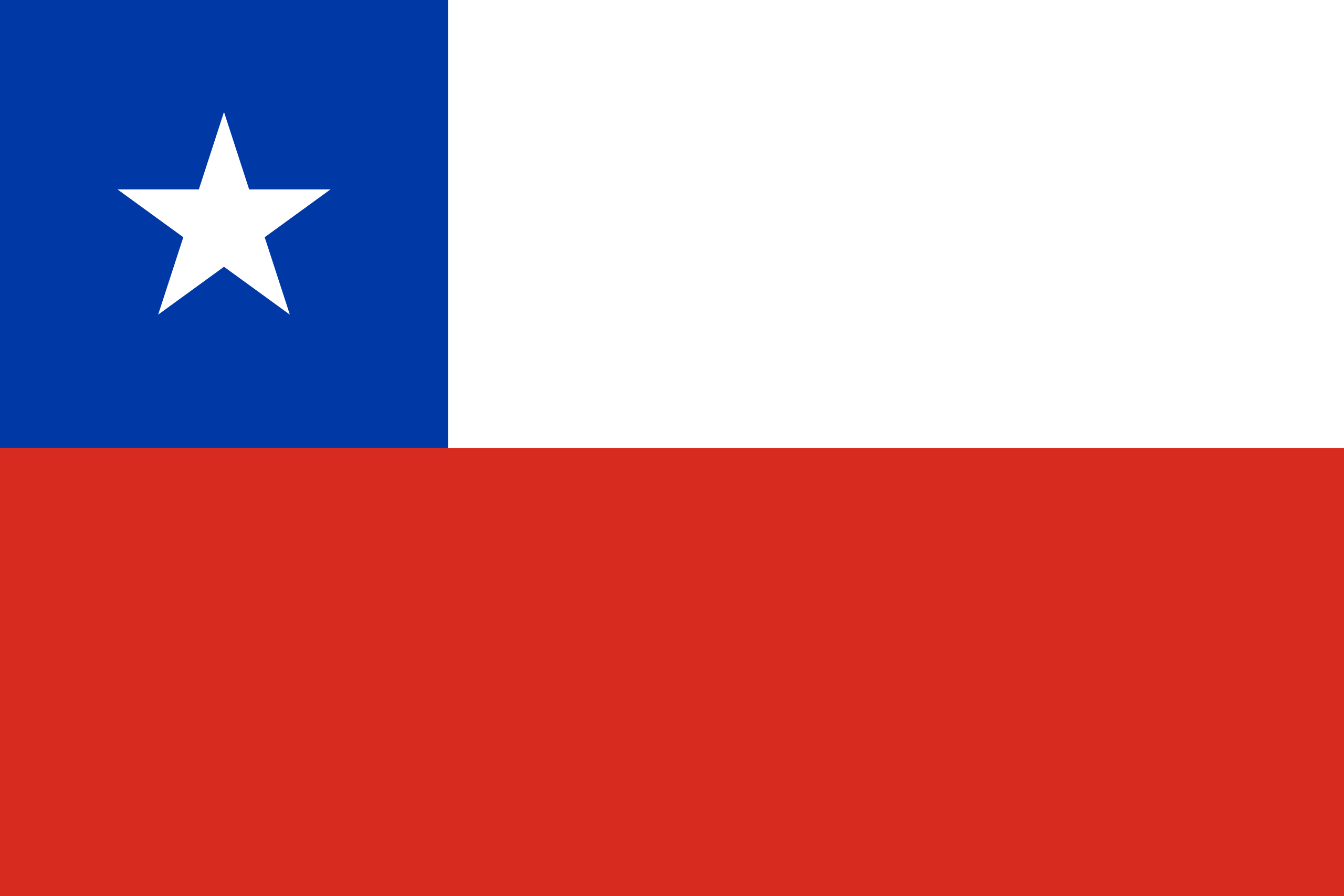 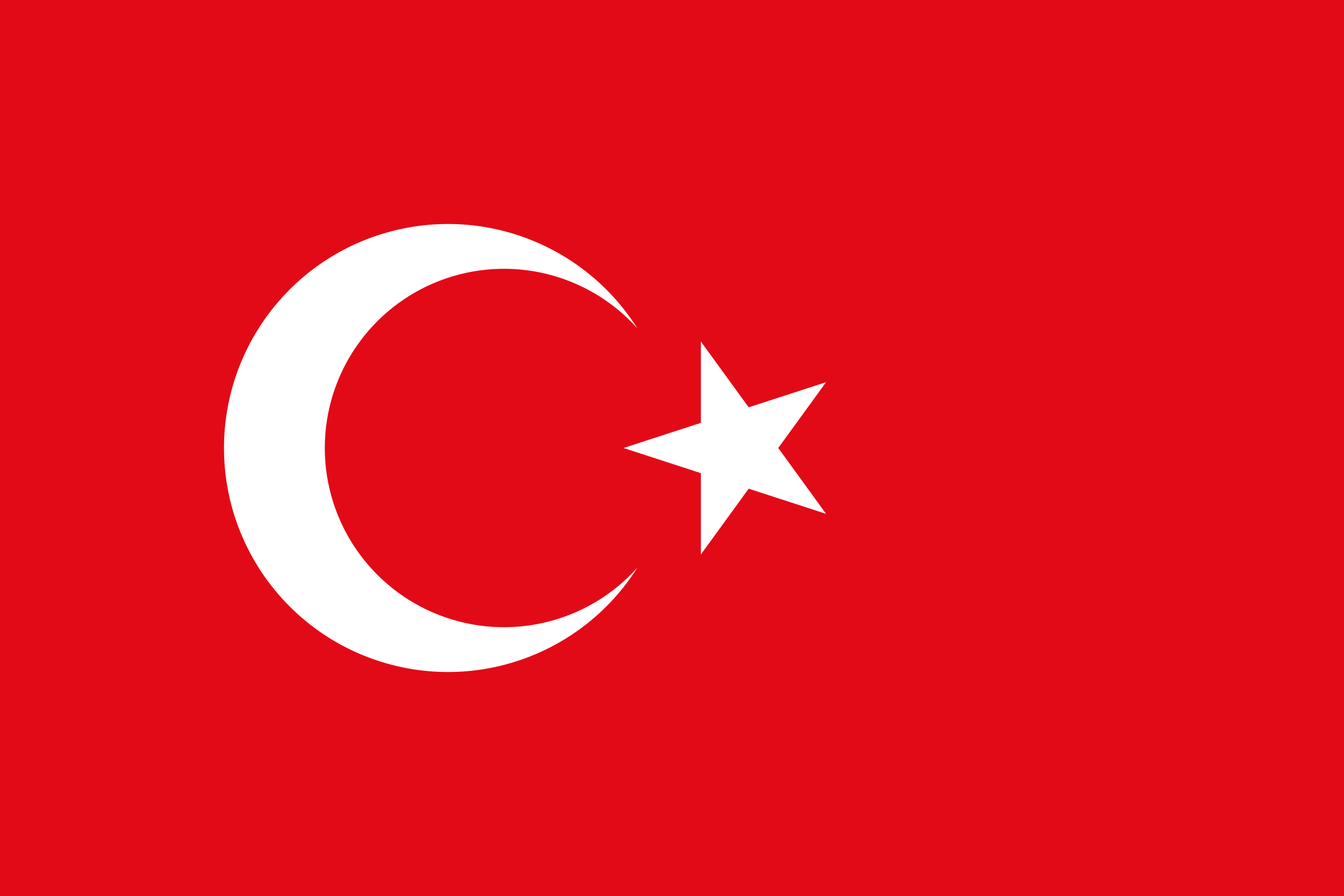 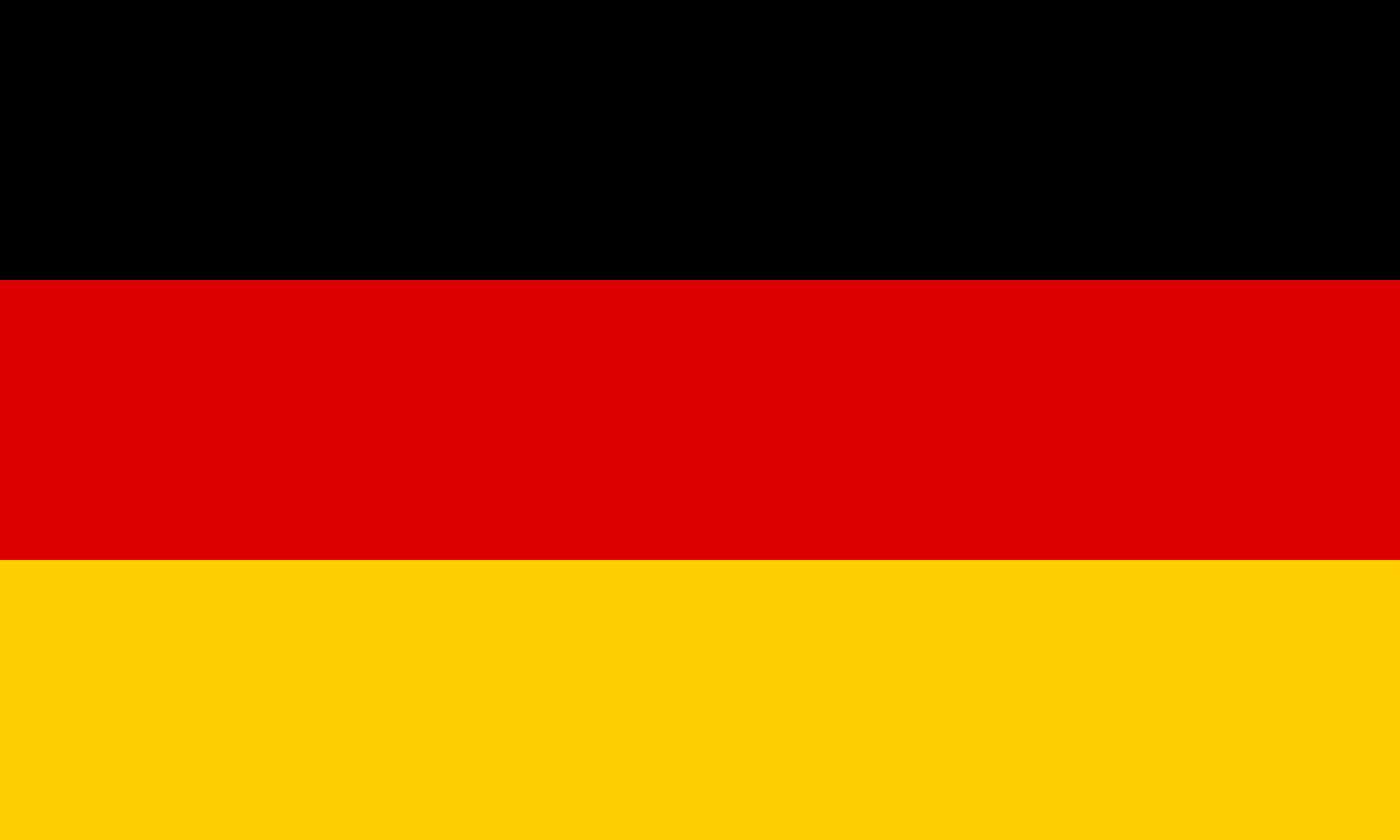 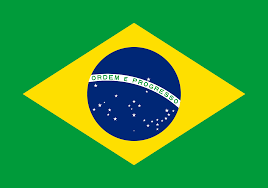 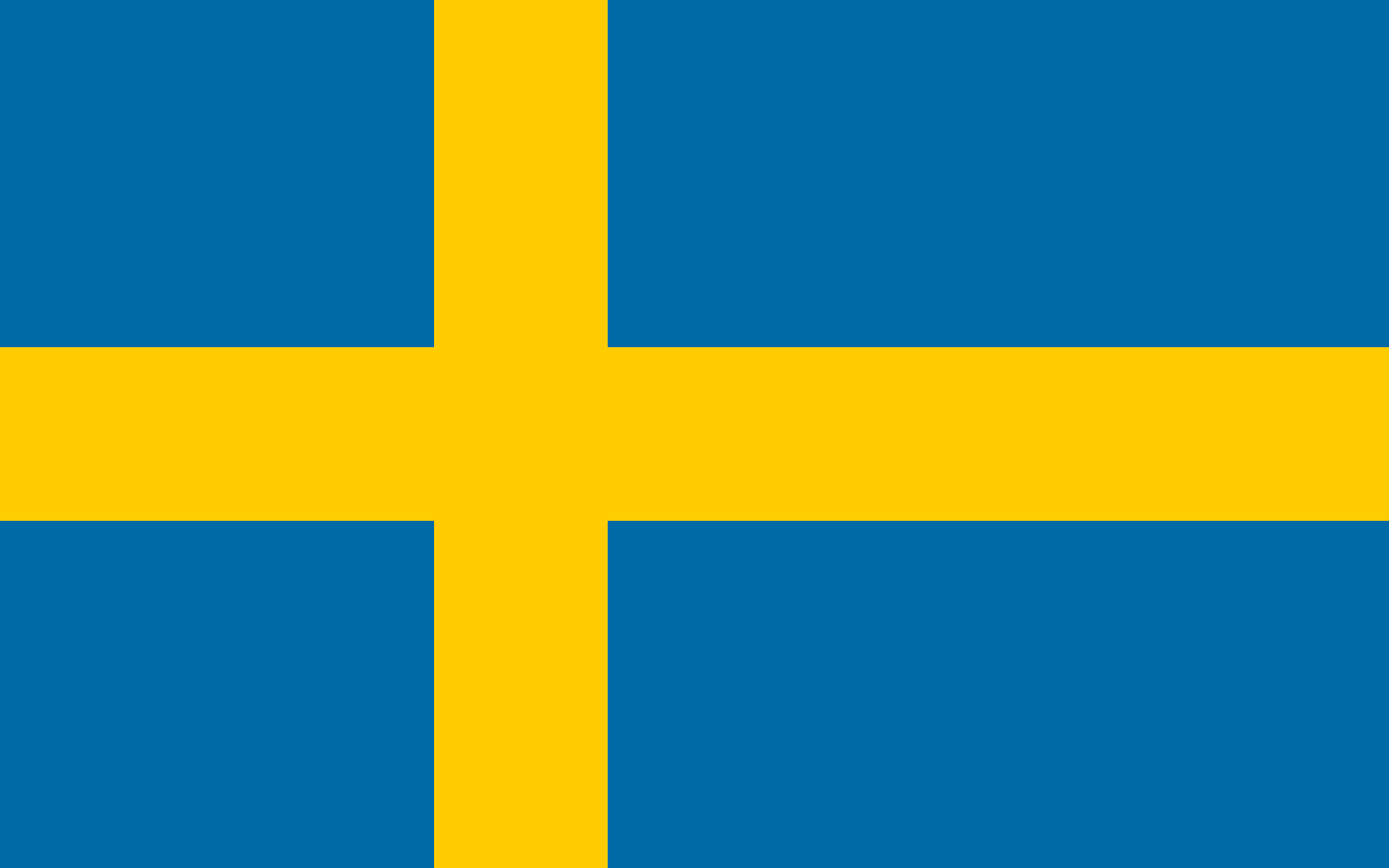 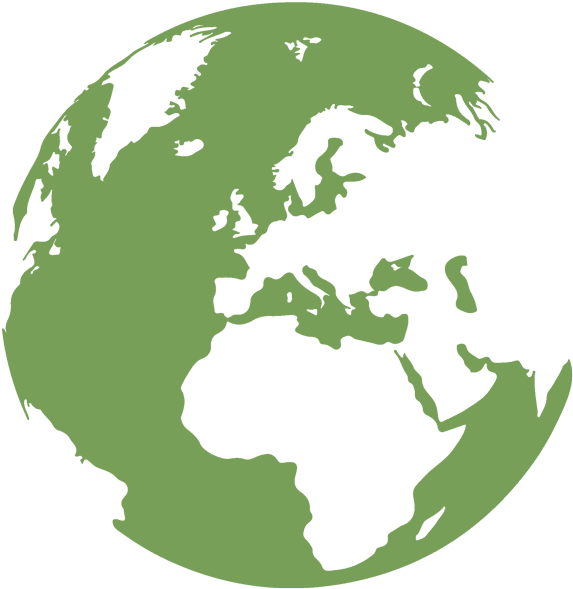 7
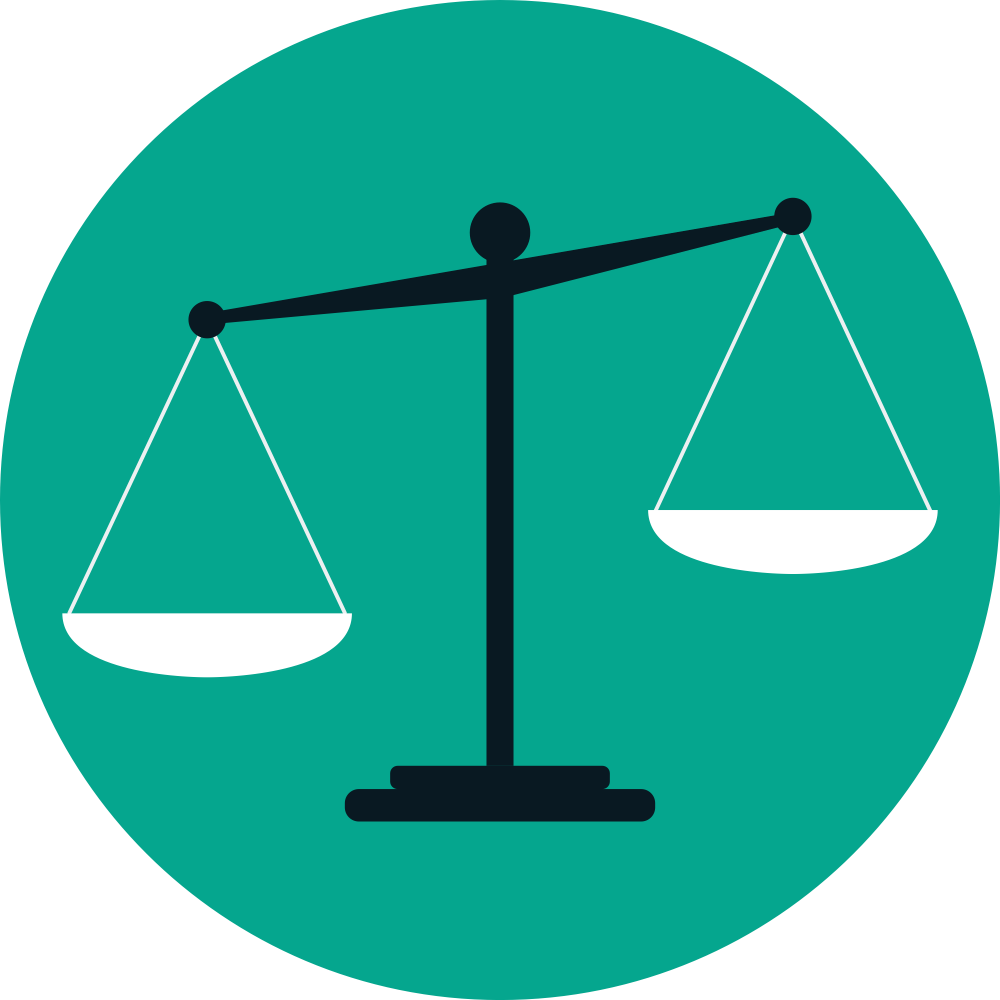 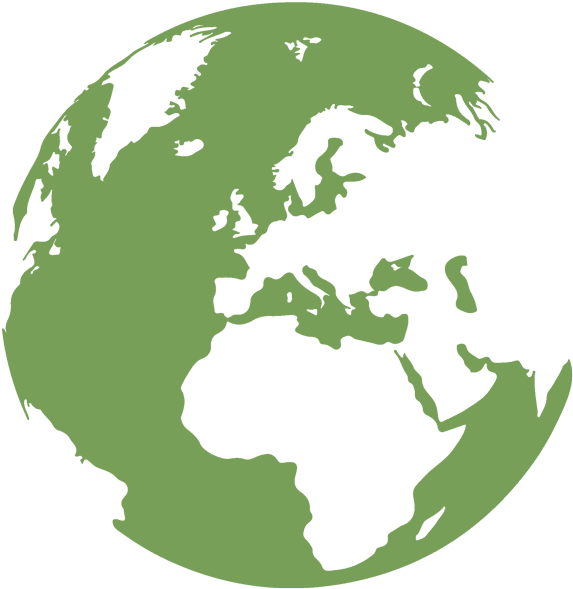 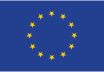 2023
2022
2021
Myslíte si, že v najbližších troch rokoch celkový počet vašich firemných vozidiel narastie, klesne alebo zostane rovnaký?
Základ: spoločnosti s firemnými vozidlami = 100 %
27
Potenciál rastu FLEETU osobných automobilov
AKO ČÍTAŤ VÝSLEDKY?
Na Slovensku 90 % spoločností deklaruje, že v nasledujúcich troch rokoch zostane celkový počet osobných automobilov na rovnakej úrovni, alebo sa zvýši.
v %
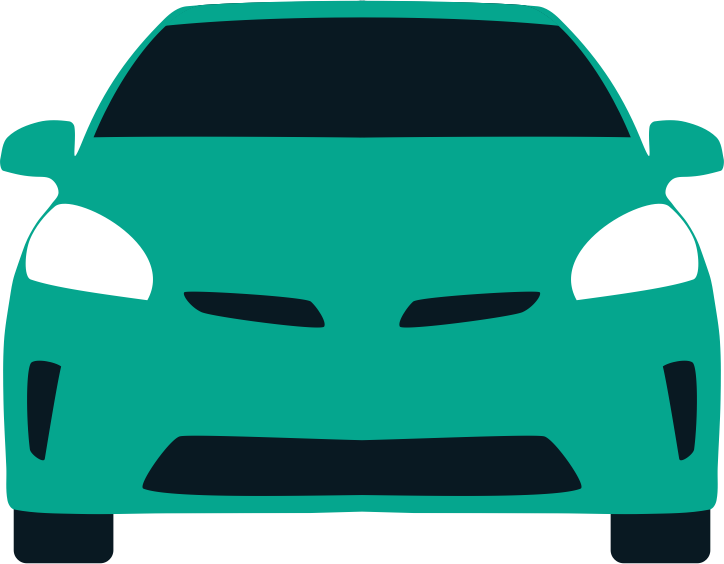 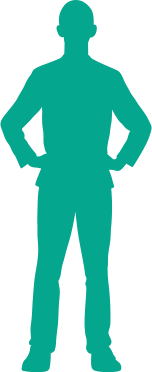 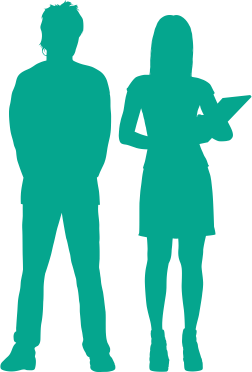 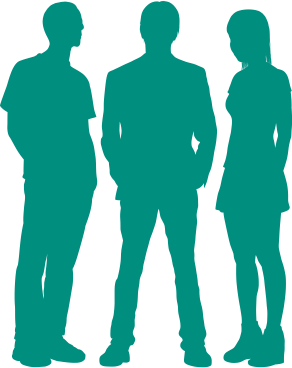 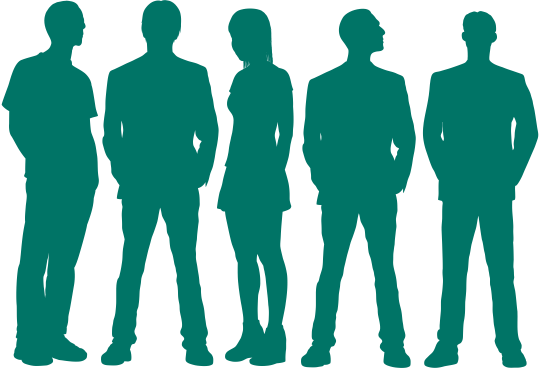 TOTAL
Osobné automobily
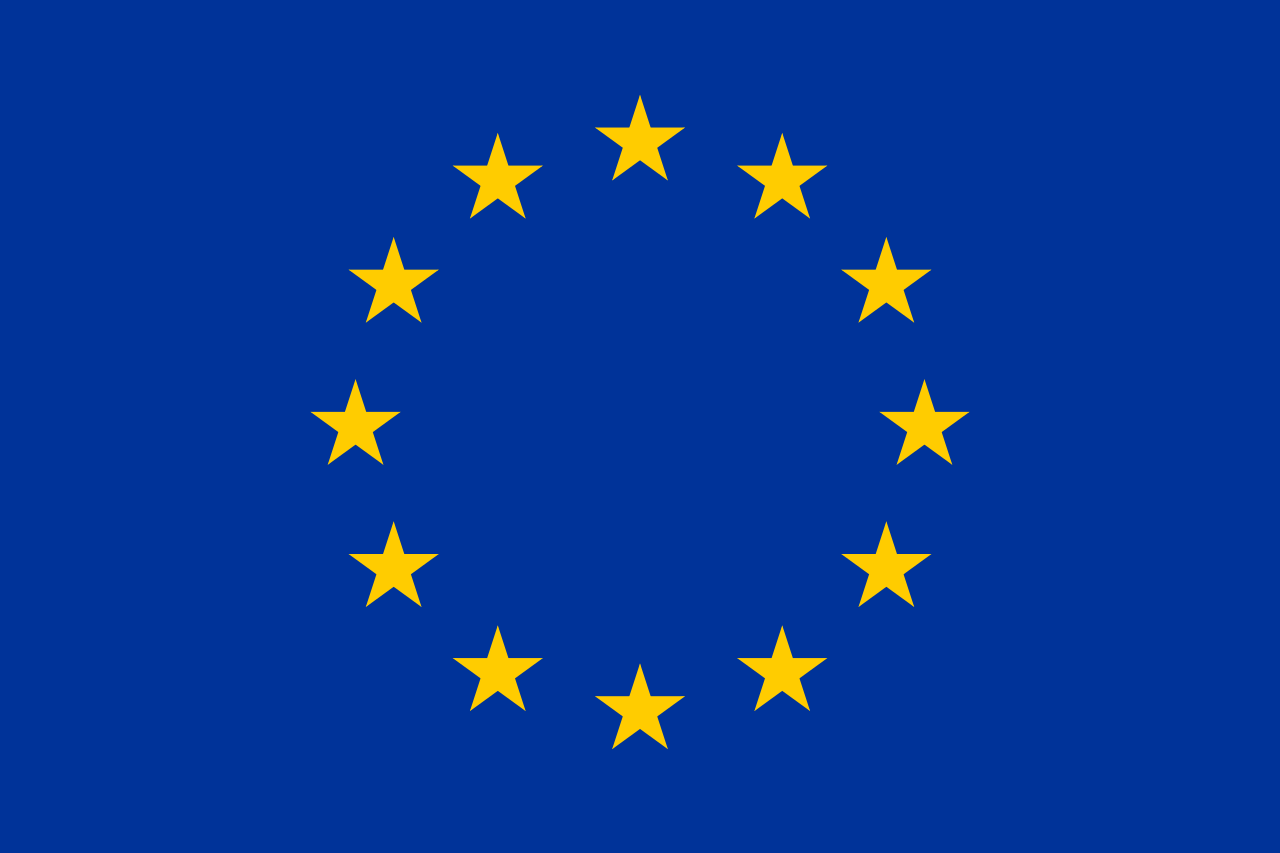 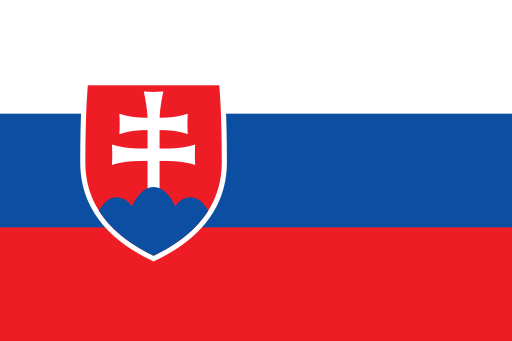 90
88
88
88
90
91
88
90
96
84
% stabilné alebo nárast
Nárast
Ostáva stabilné
Pokles
ROVNOVÁHA v bodoch (NÁRAST      ALEBO POKLES)
2023
New question added in 2023
Myslíte si, že v nasledujúcich troch rokoch sa celkový počet vašich osobných automobilov...
Základ: spoločnosti s osobnými automobilmi
28
Potenciál rastu FLEETU osobných automobilov
AKO ČÍTAŤ VÝSLEDKY?
Na Slovensku 90 % spoločností deklaruje, že v nasledujúcich troch rokoch zostane celkový počet osobných automobilov na rovnakej úrovni, alebo sa zvýši.
v %
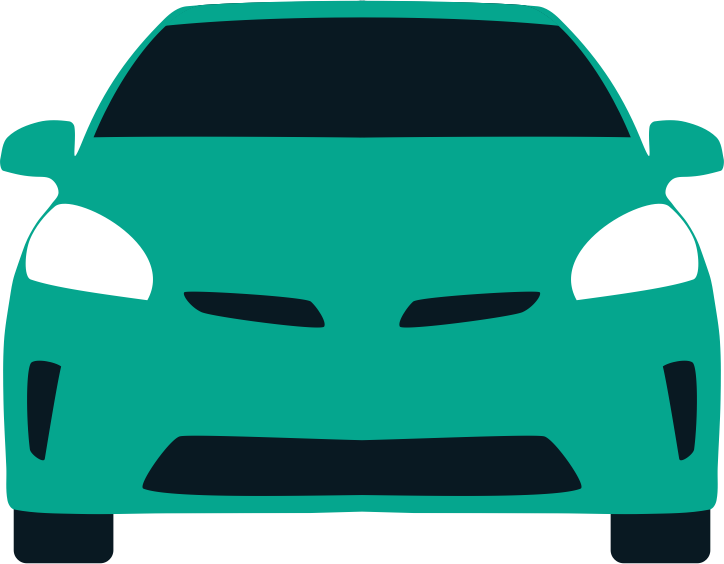 Passenger cars
92
86
90
90
84
90
94
87
86
90
90
79
89
89
90
88
86
89
85
92
80
91
89
93
85
% 
stabilné alebo nárast
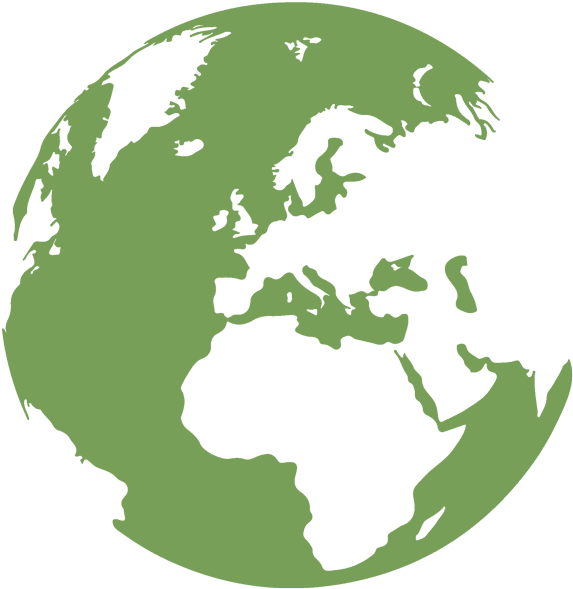 88
Nárast
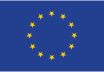 88
Ostáva stabilné
Pokles
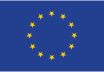 10
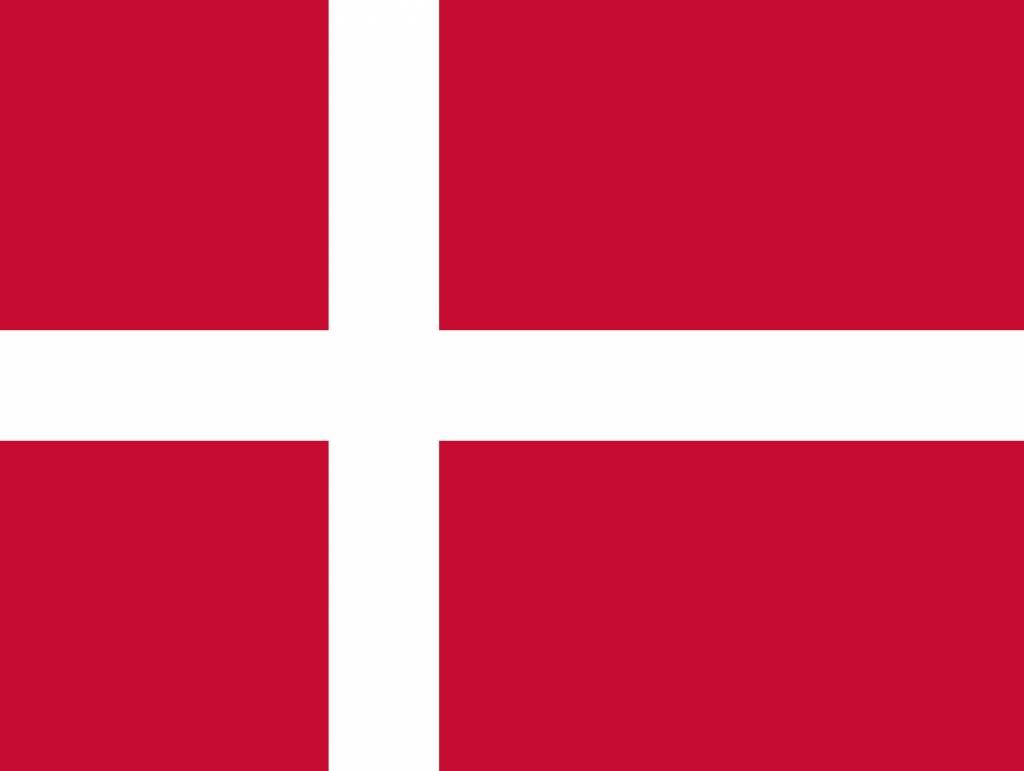 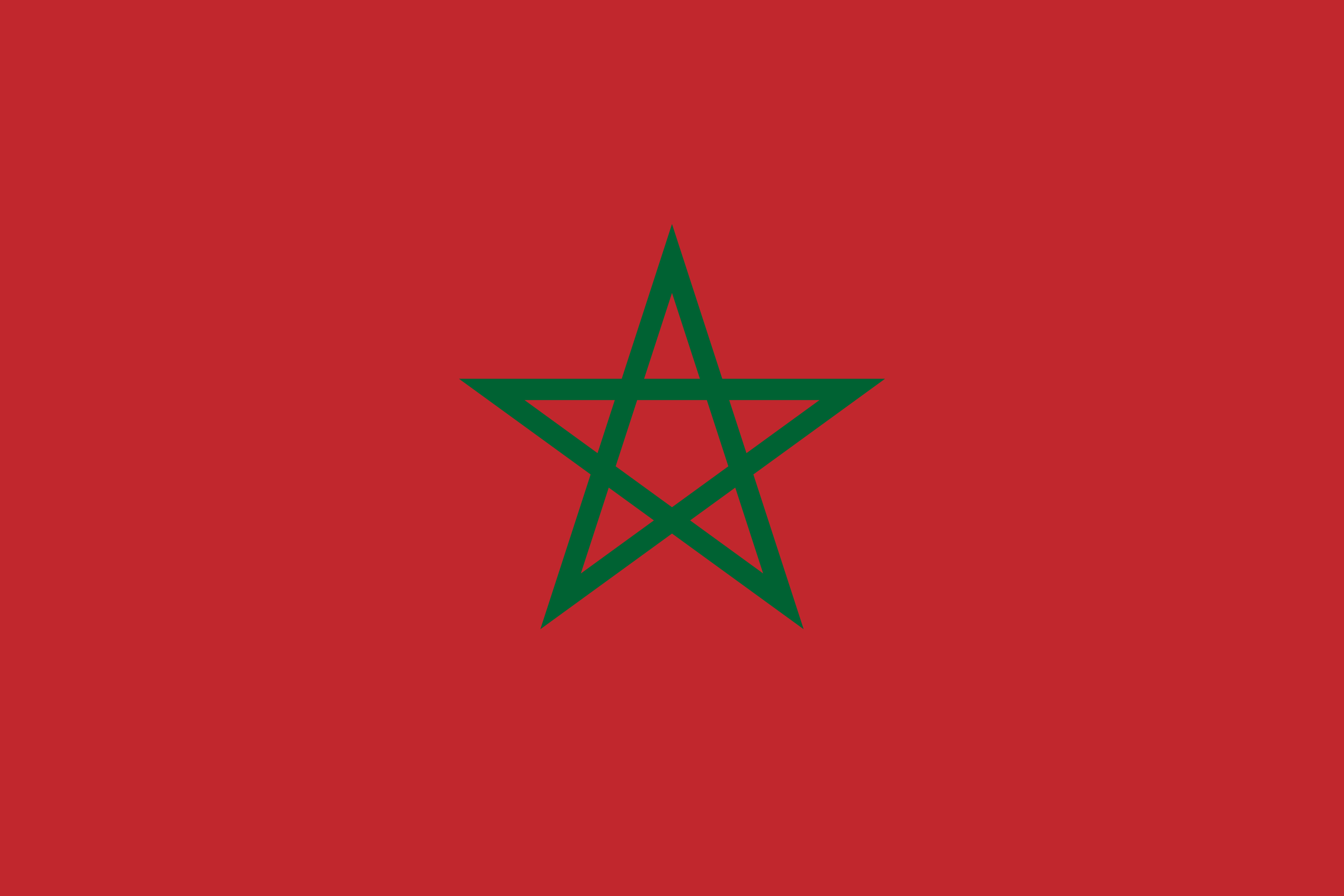 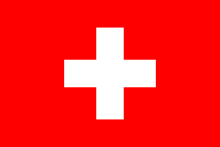 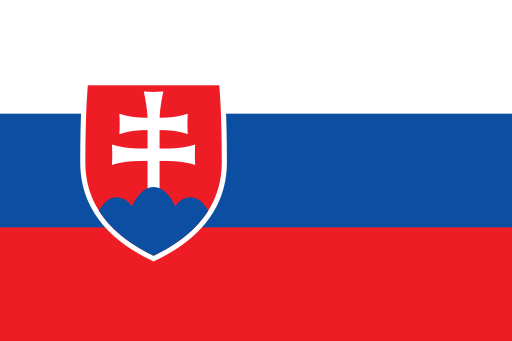 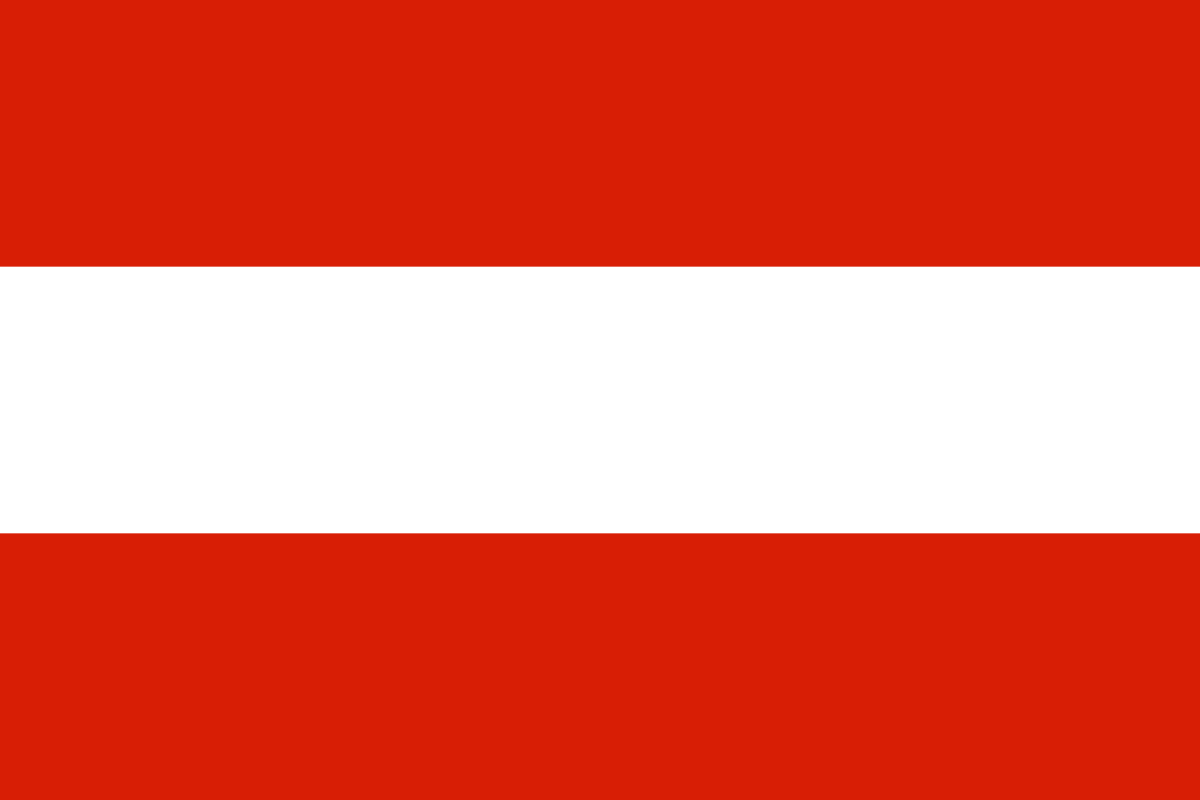 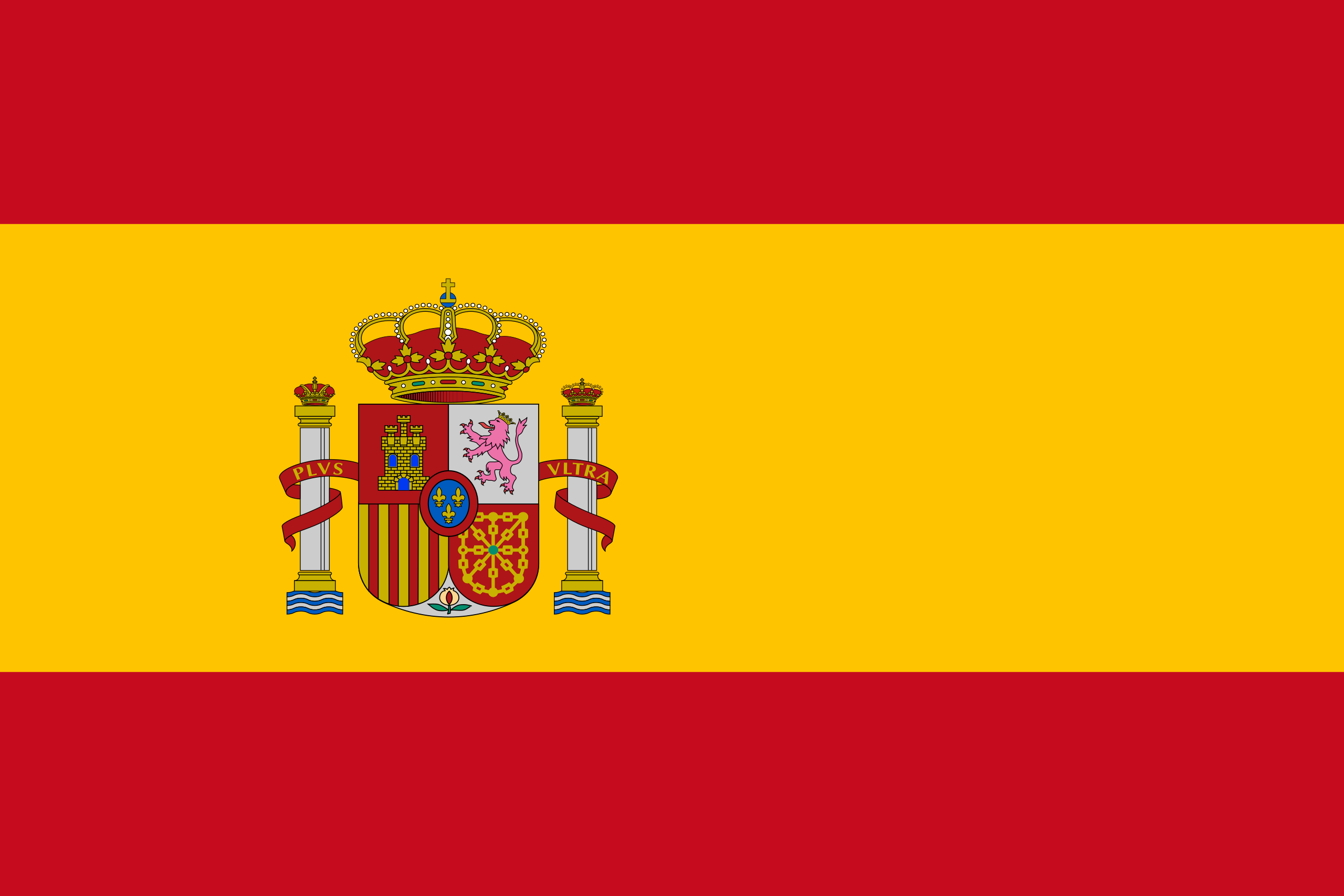 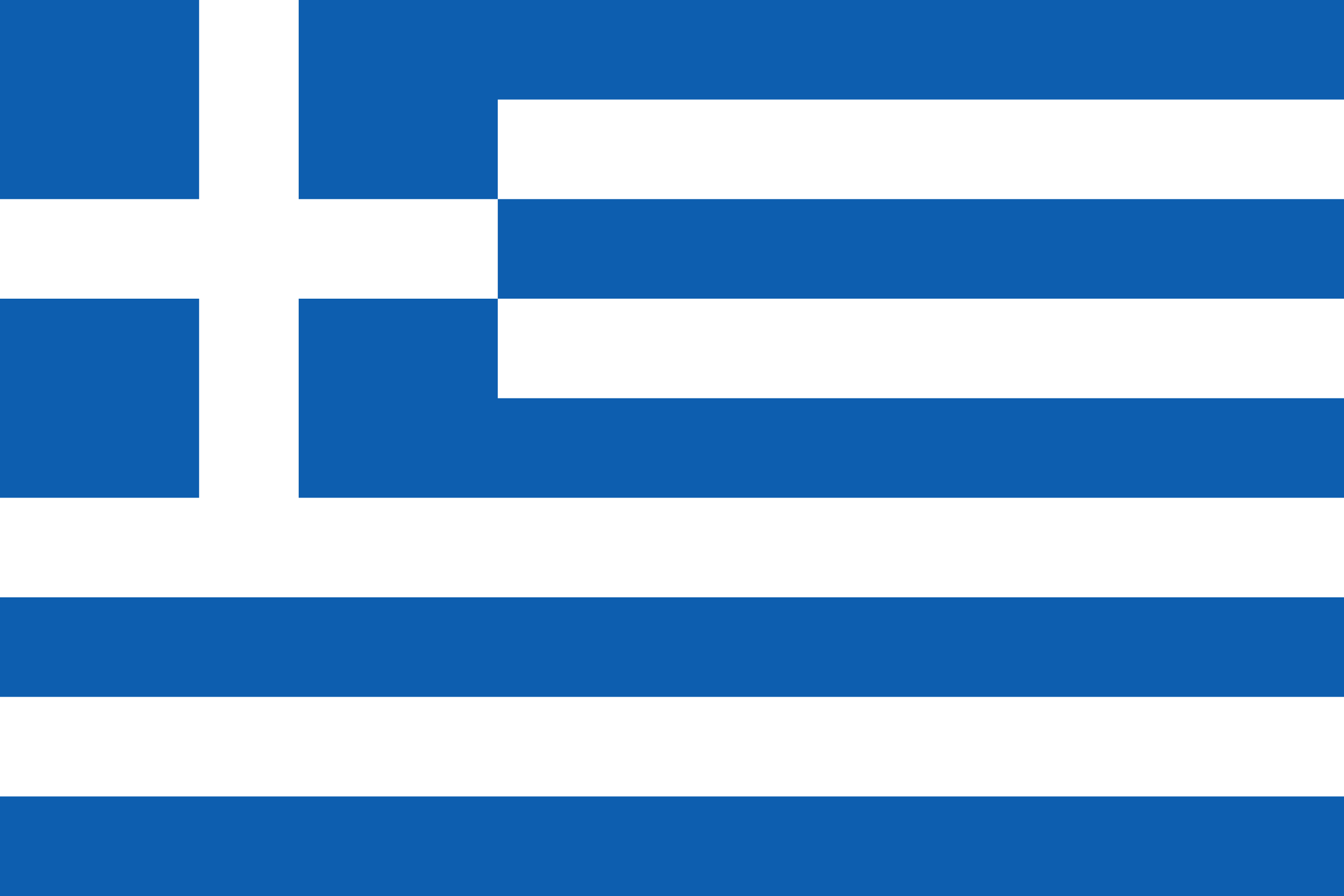 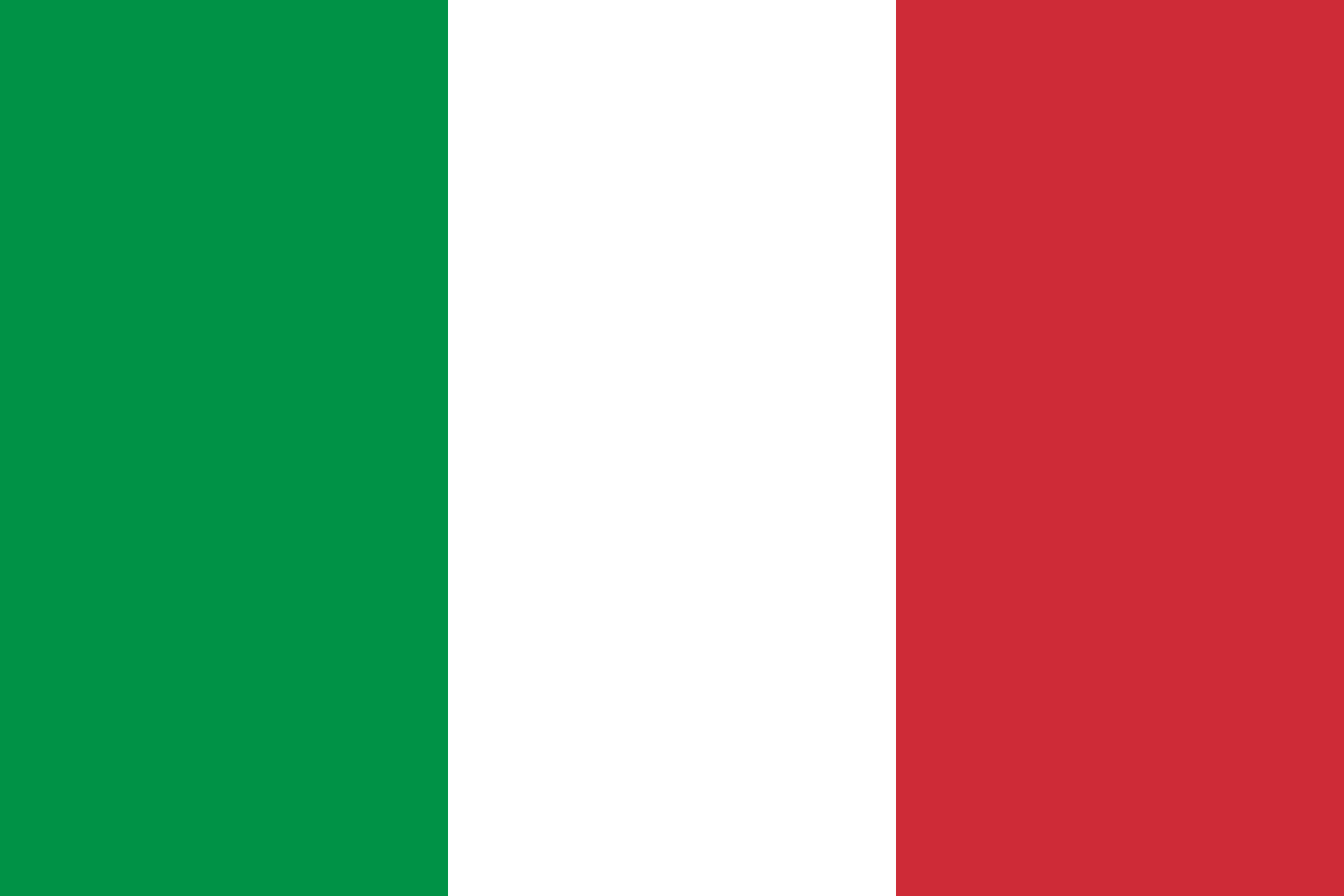 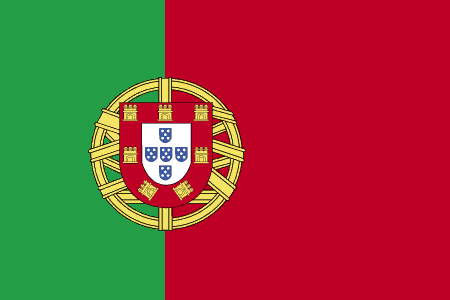 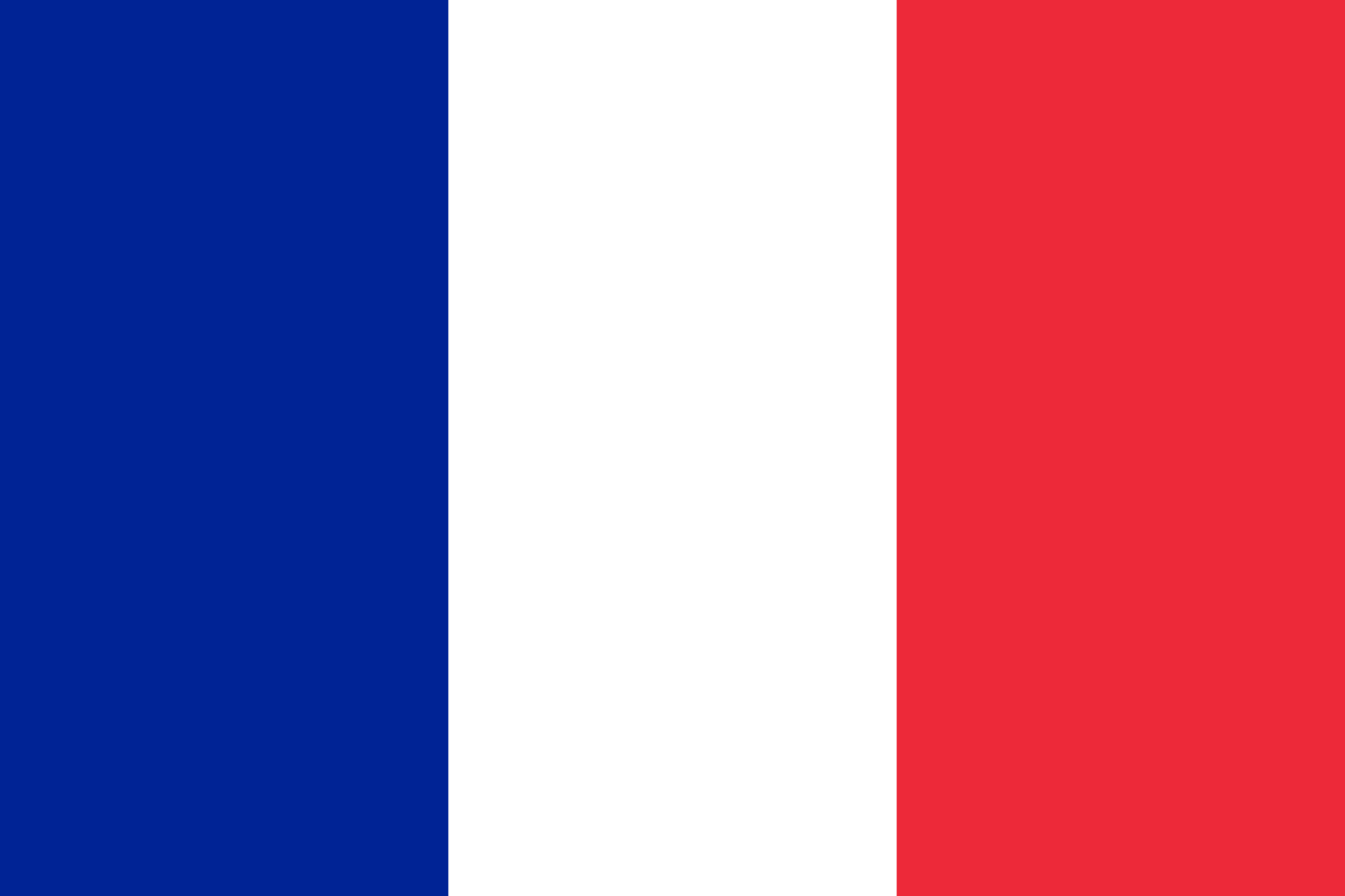 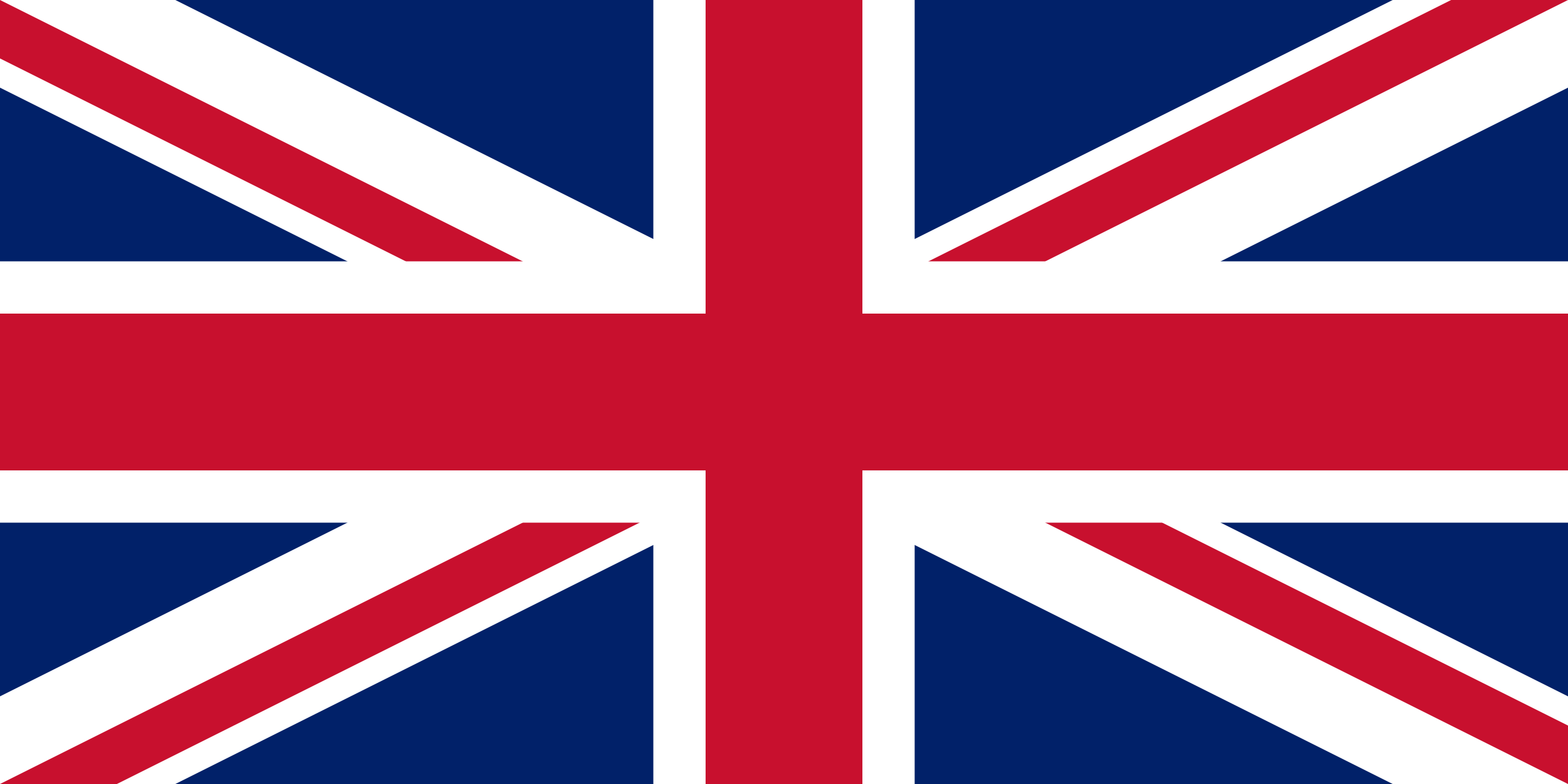 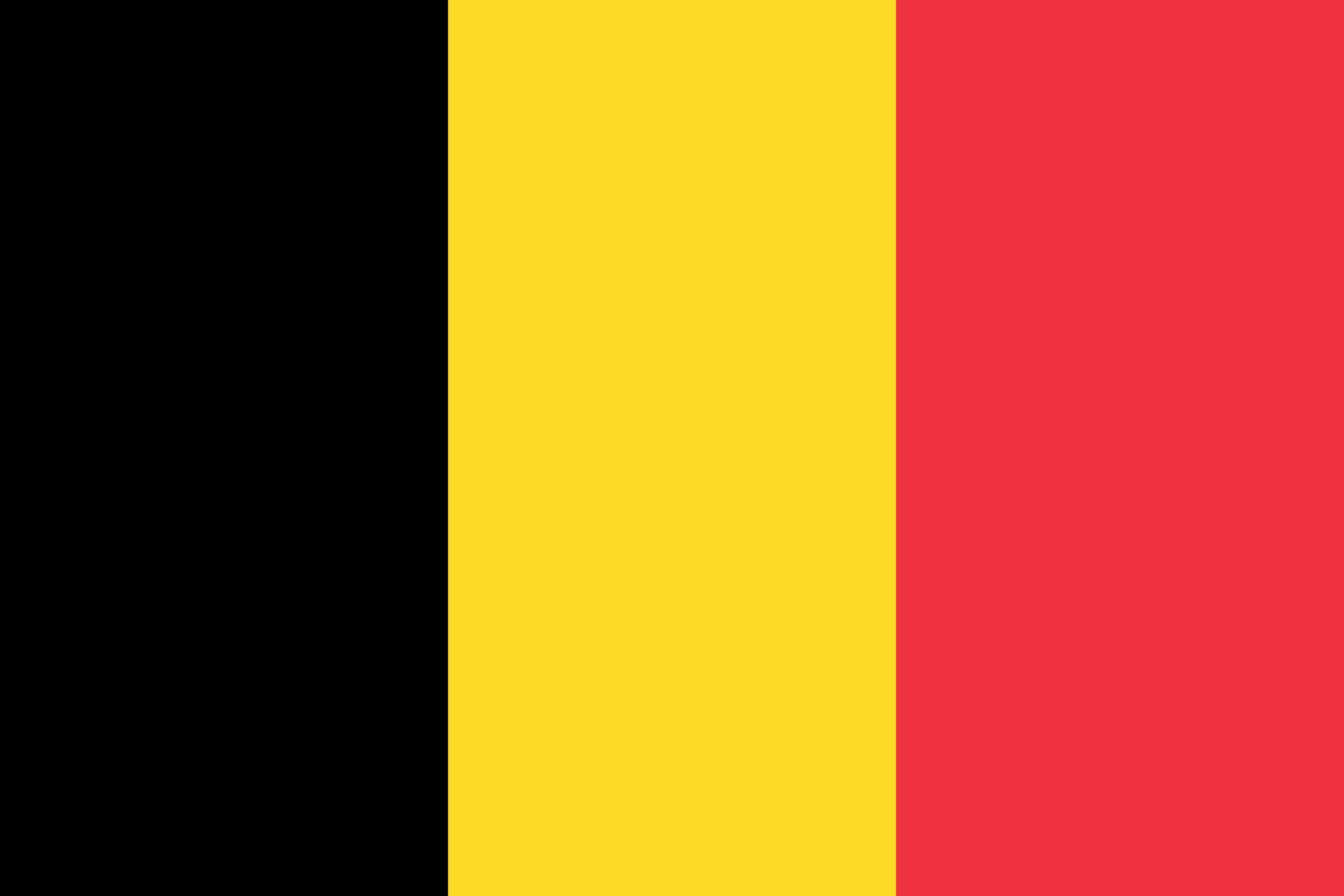 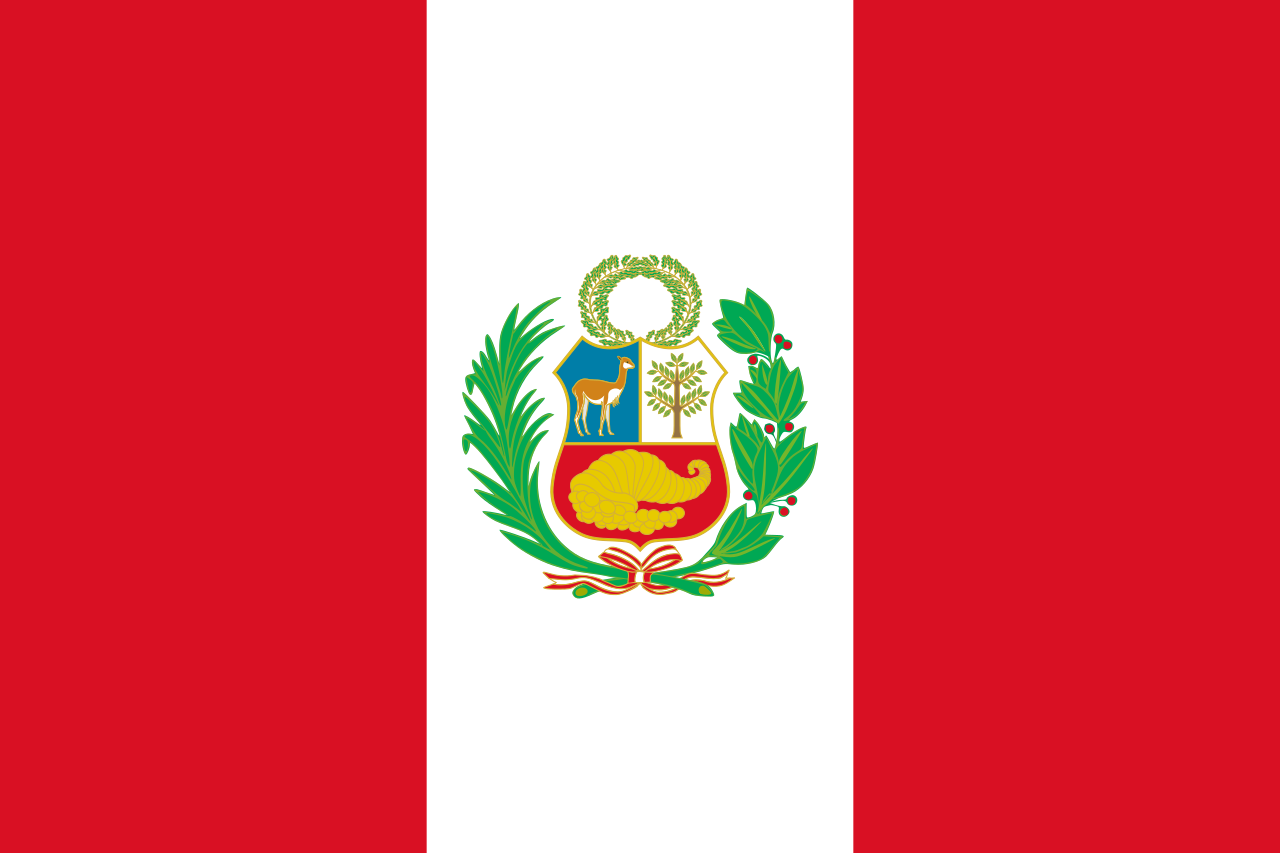 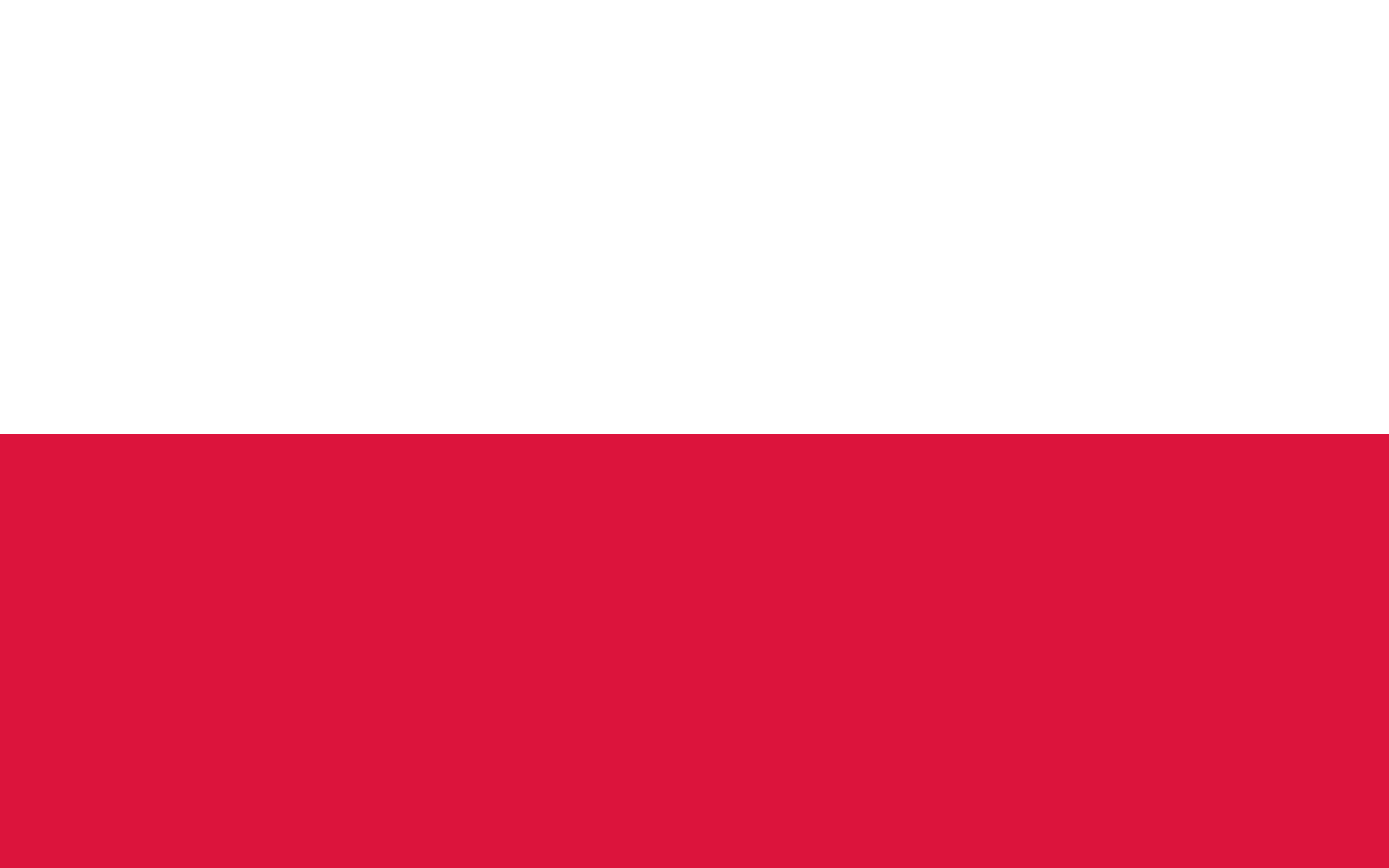 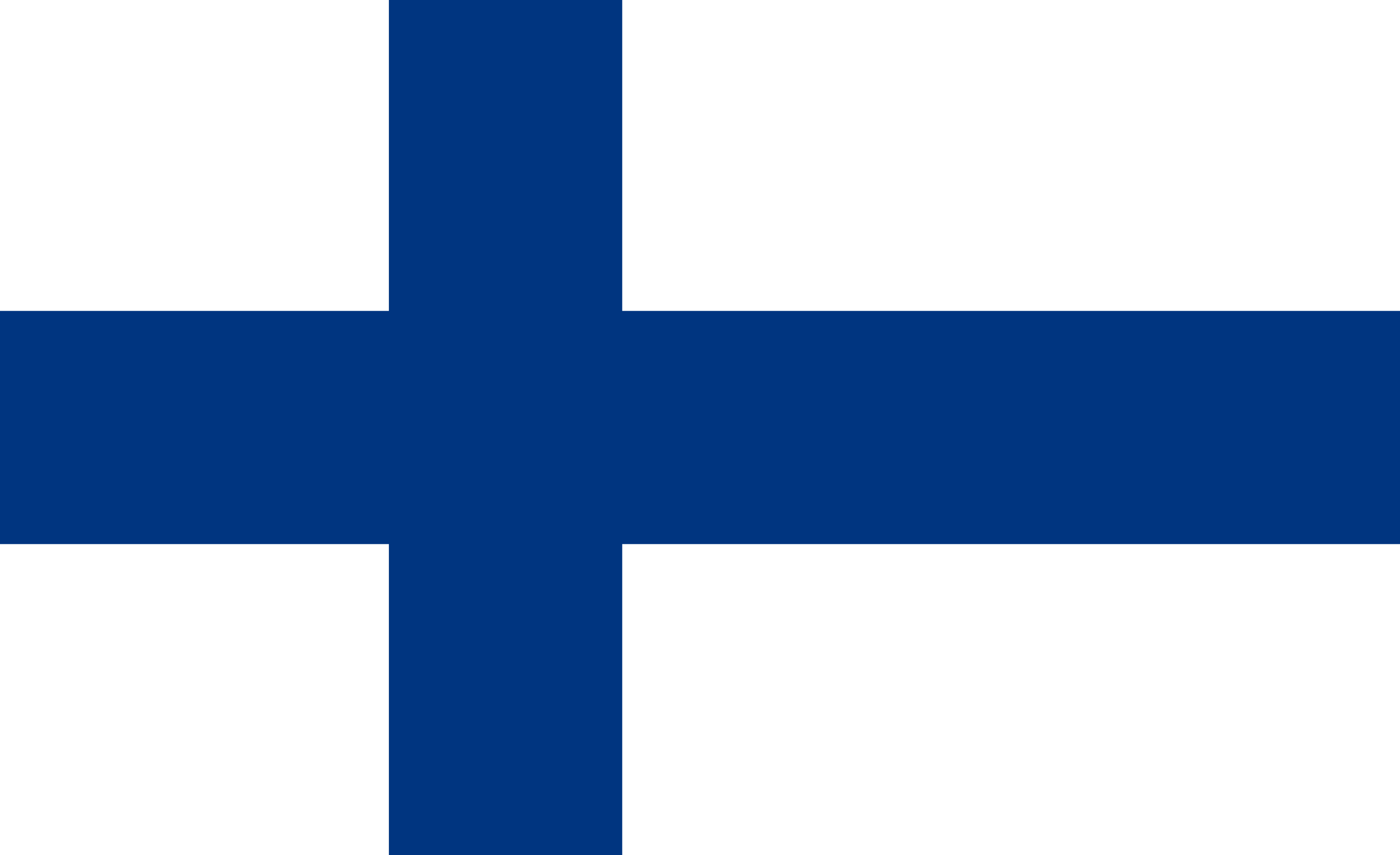 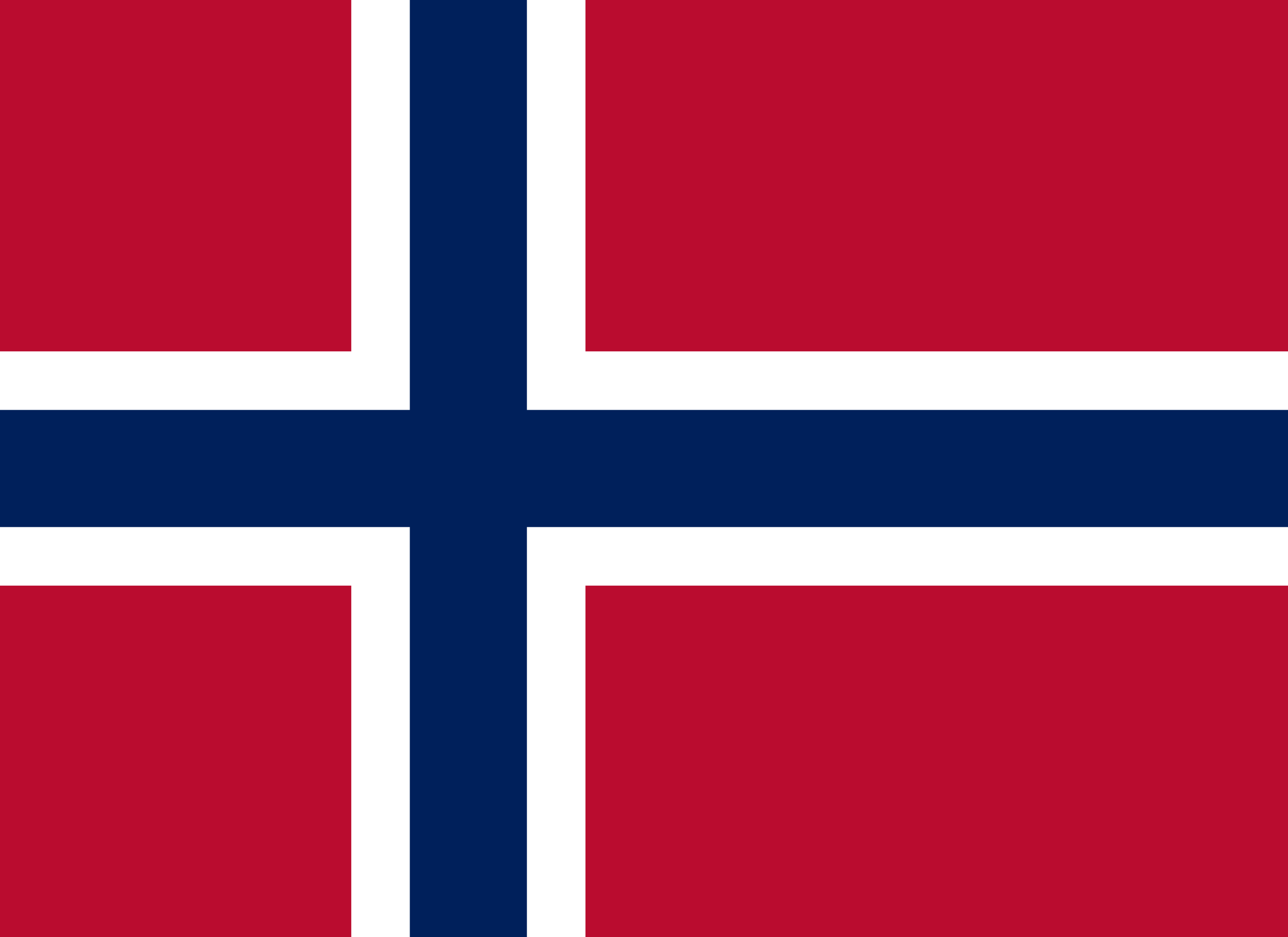 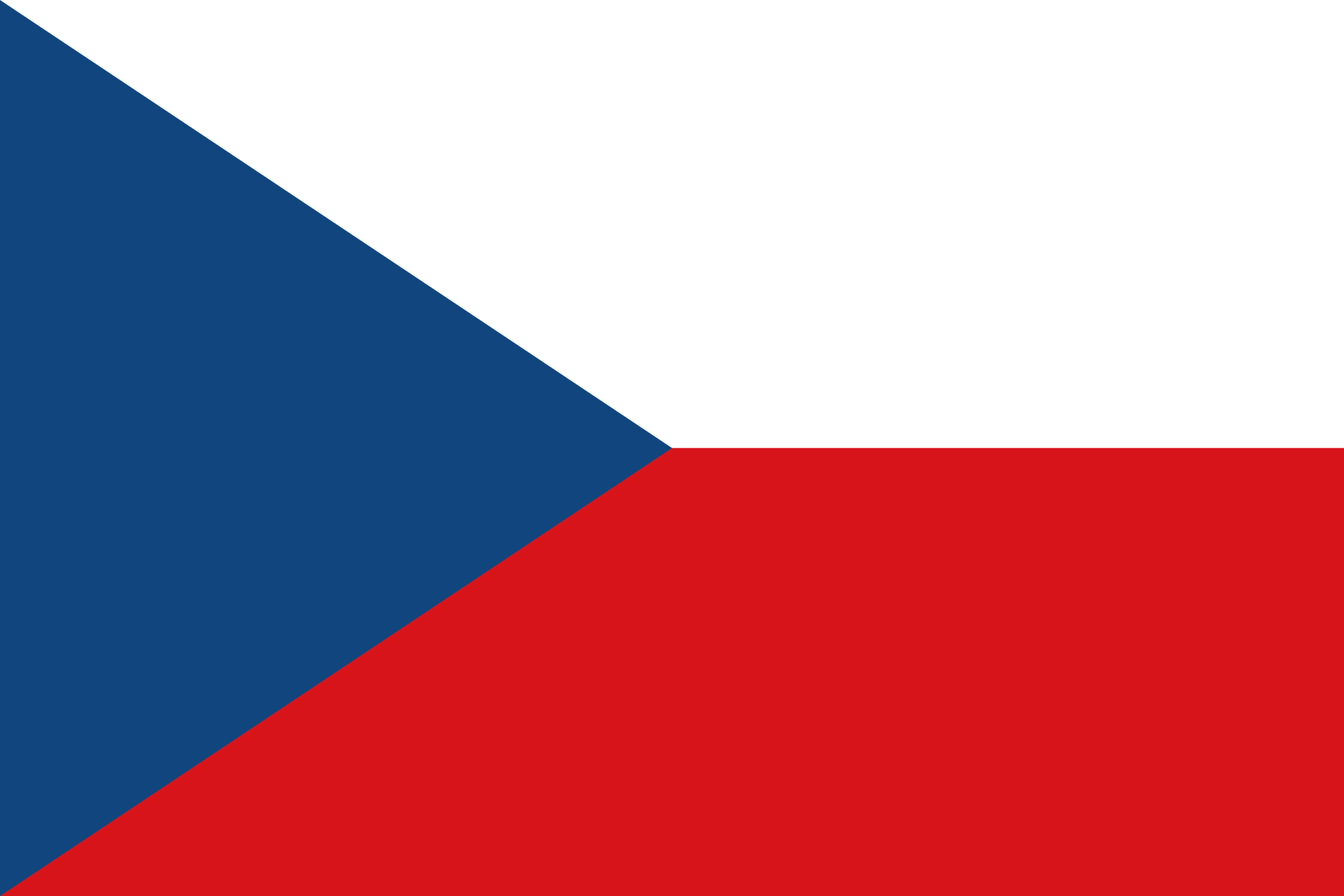 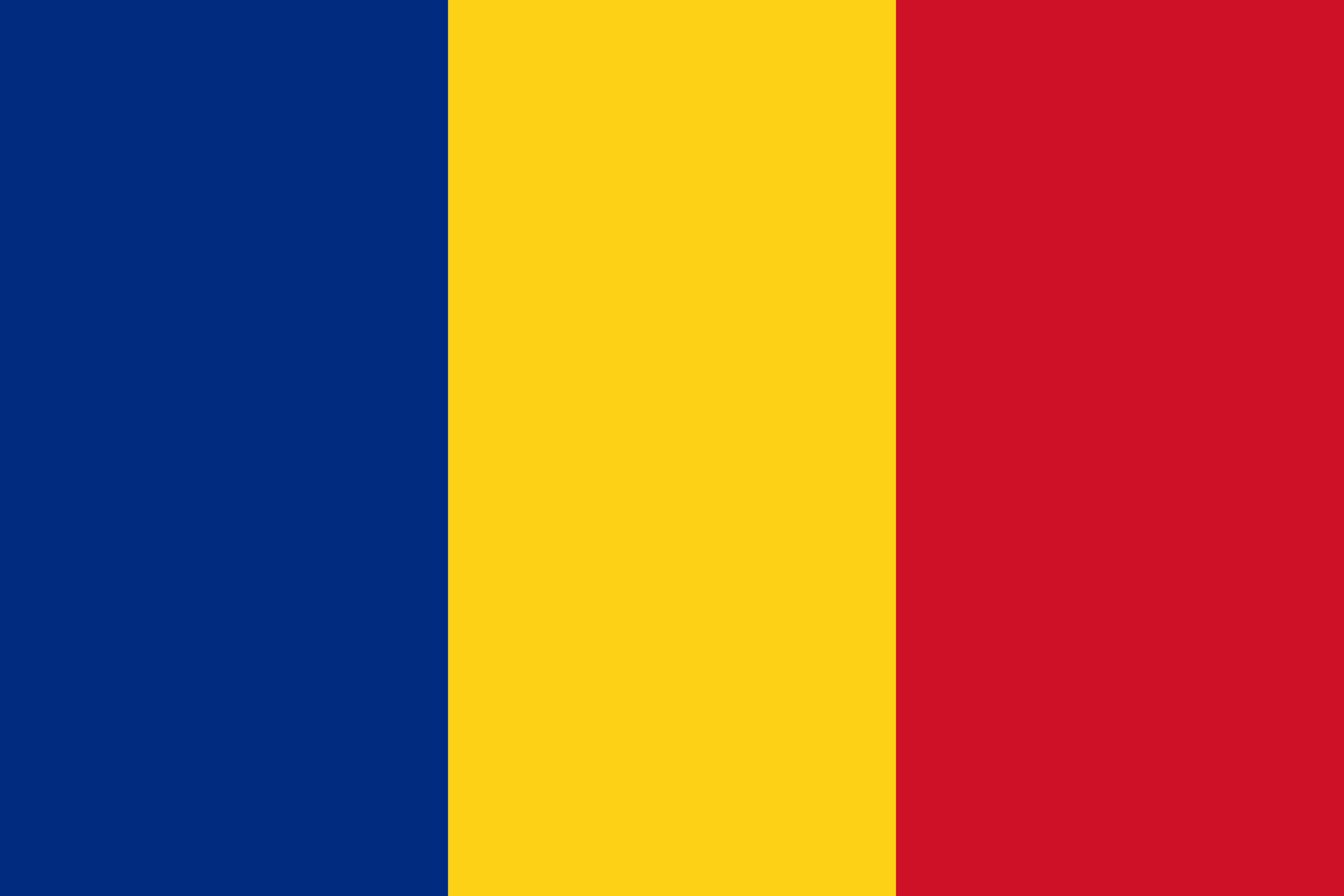 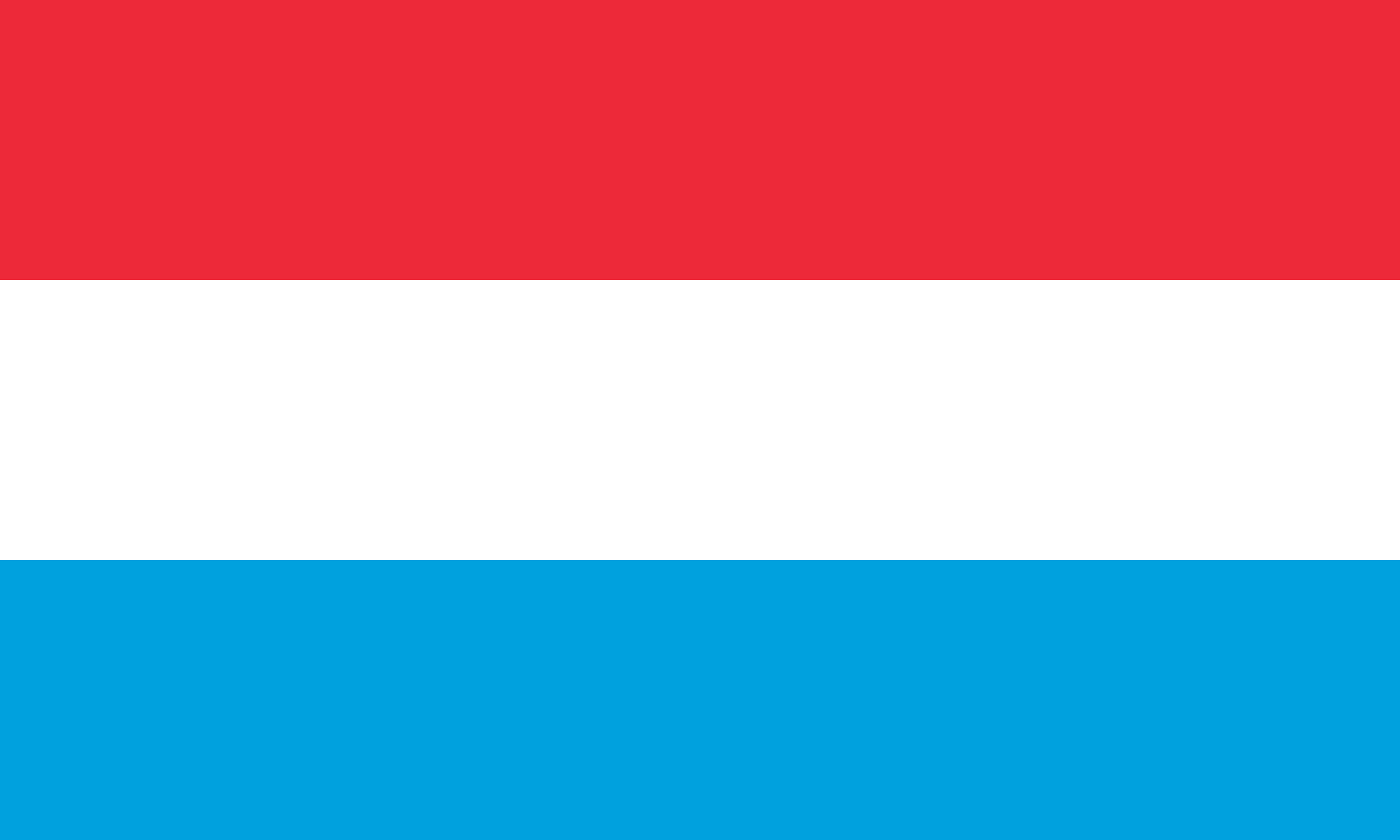 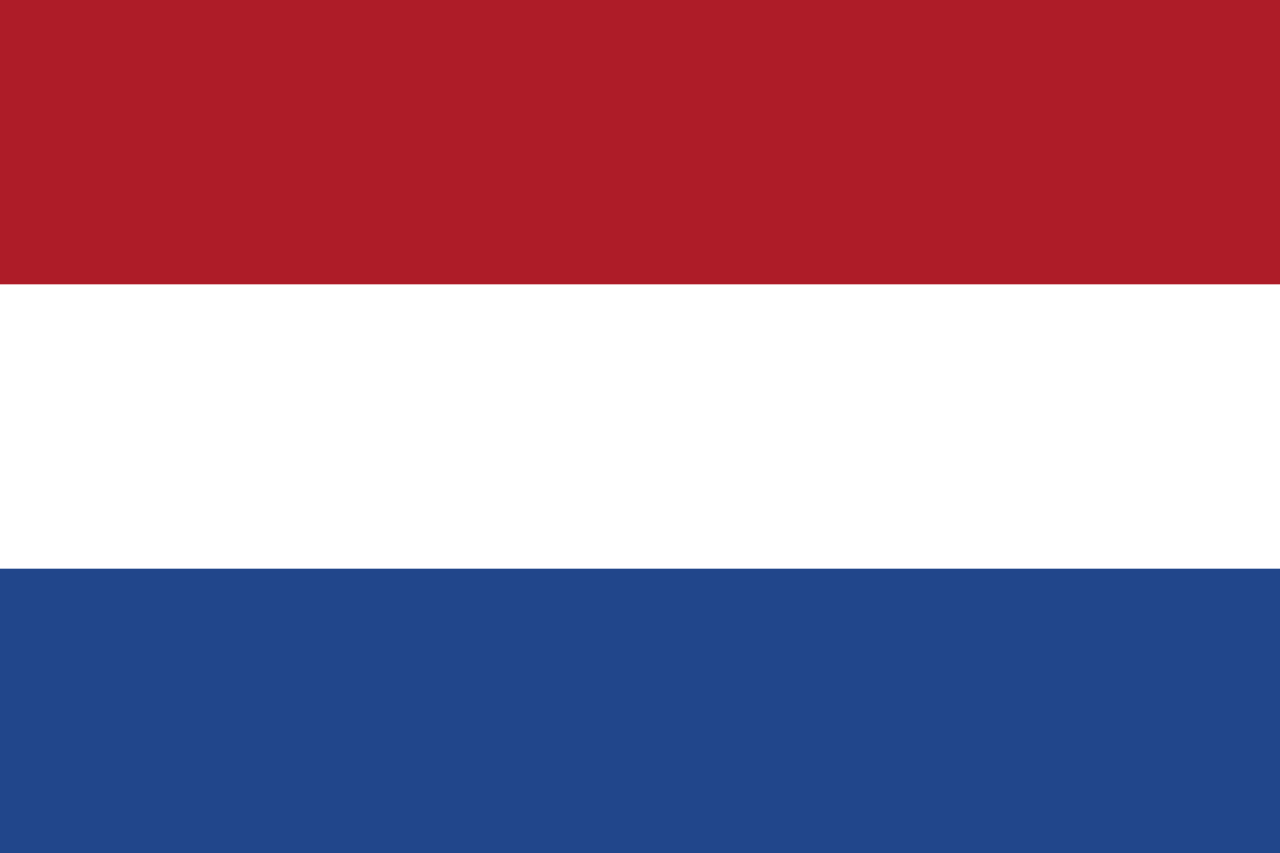 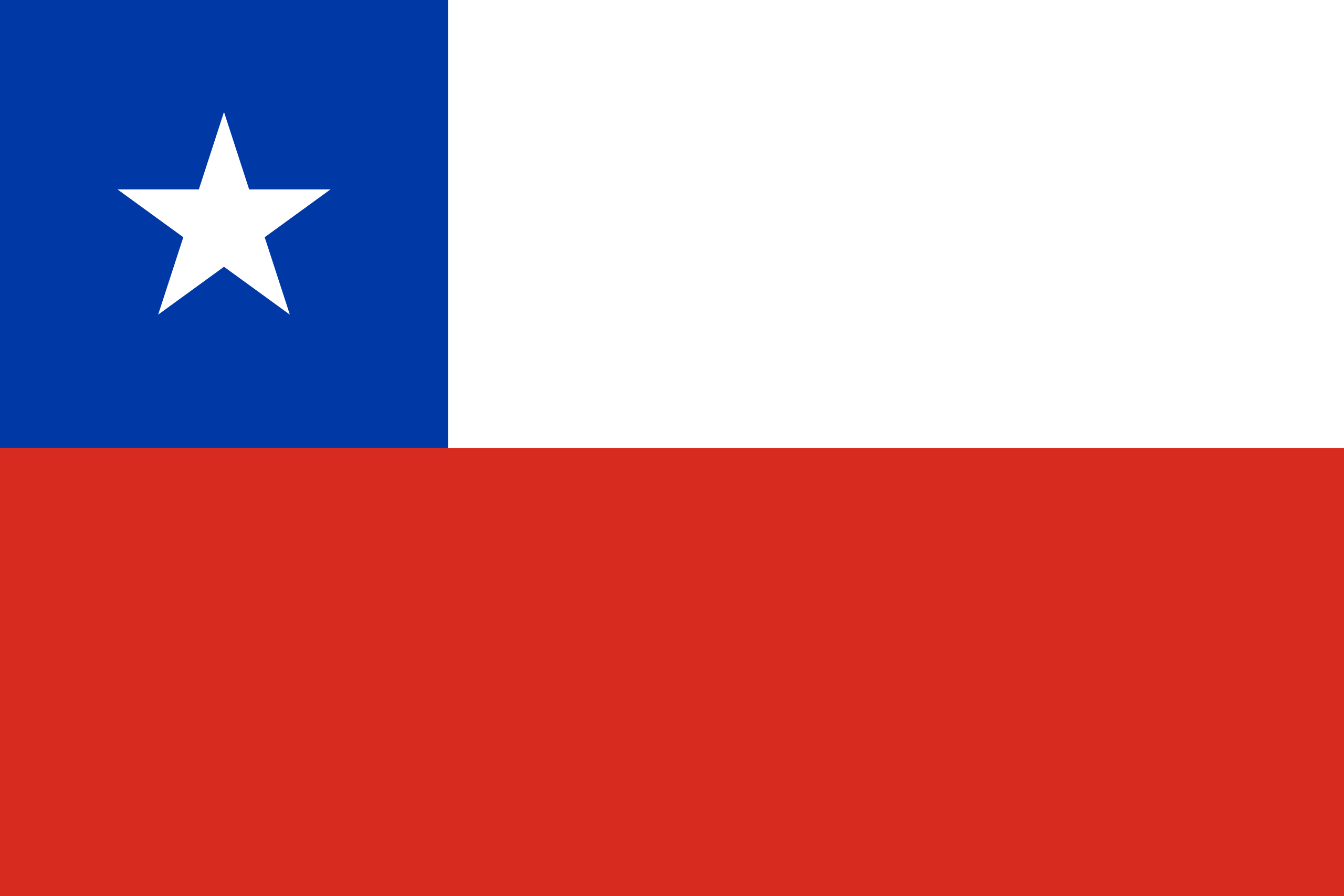 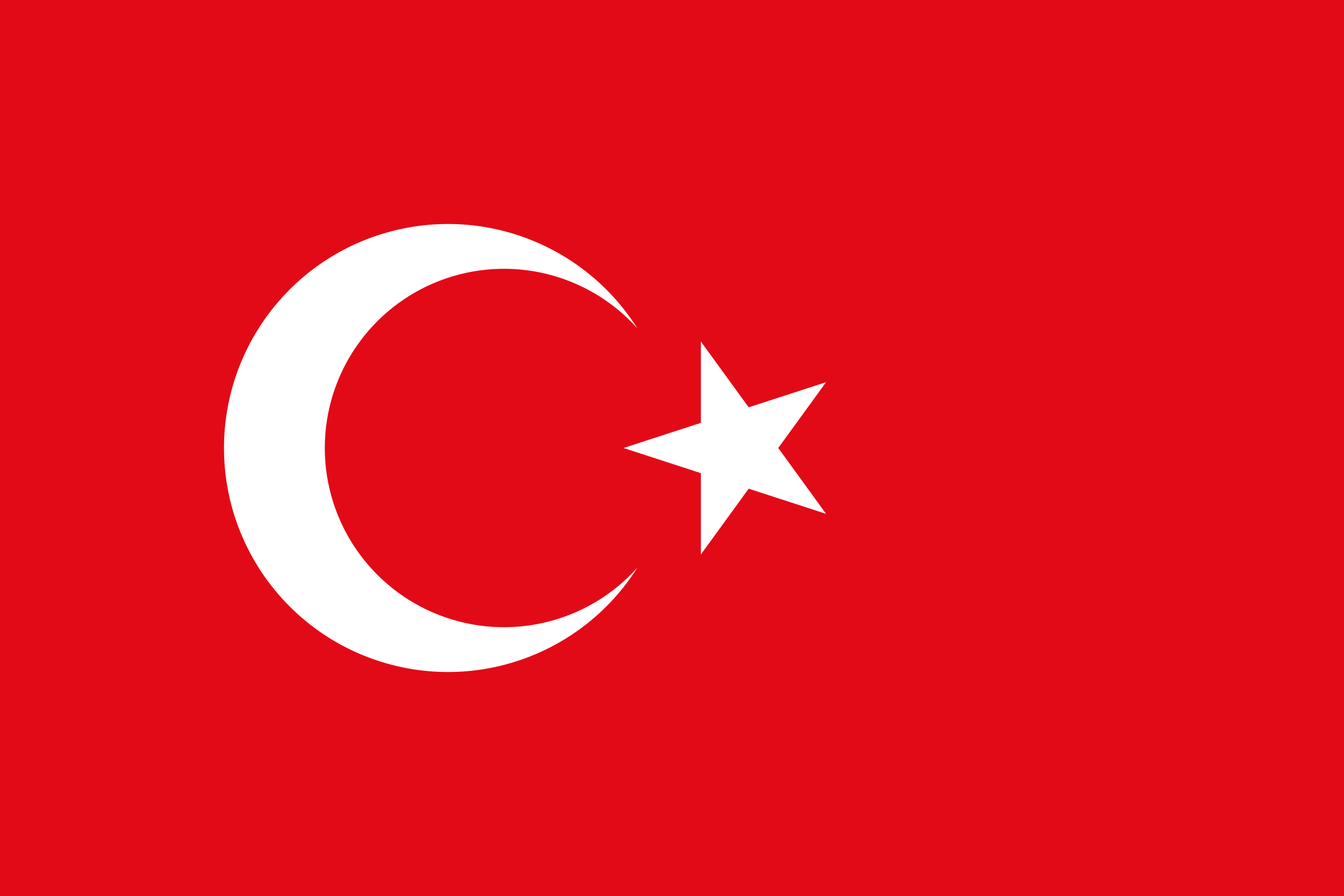 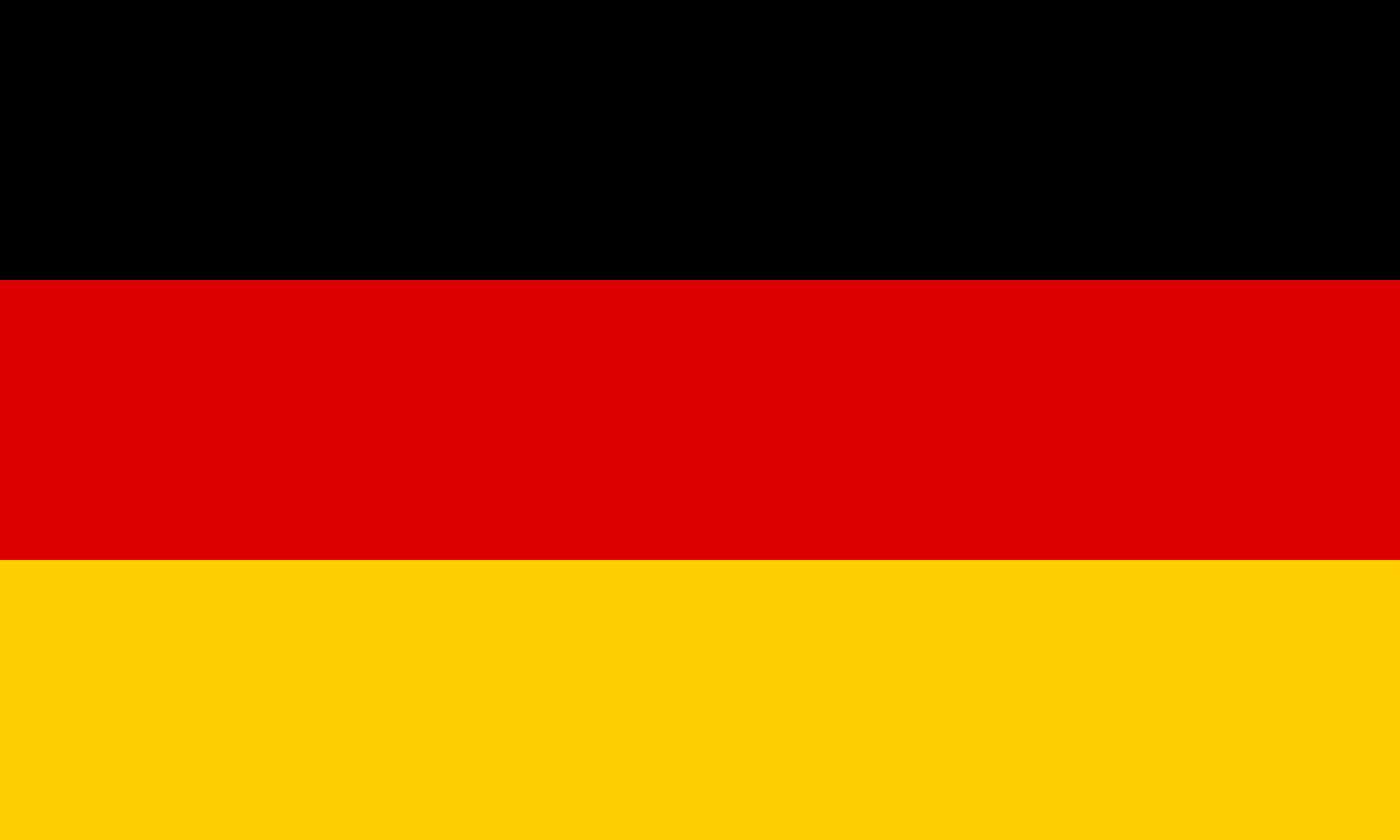 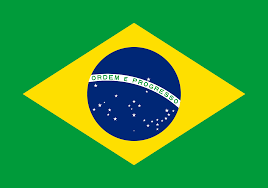 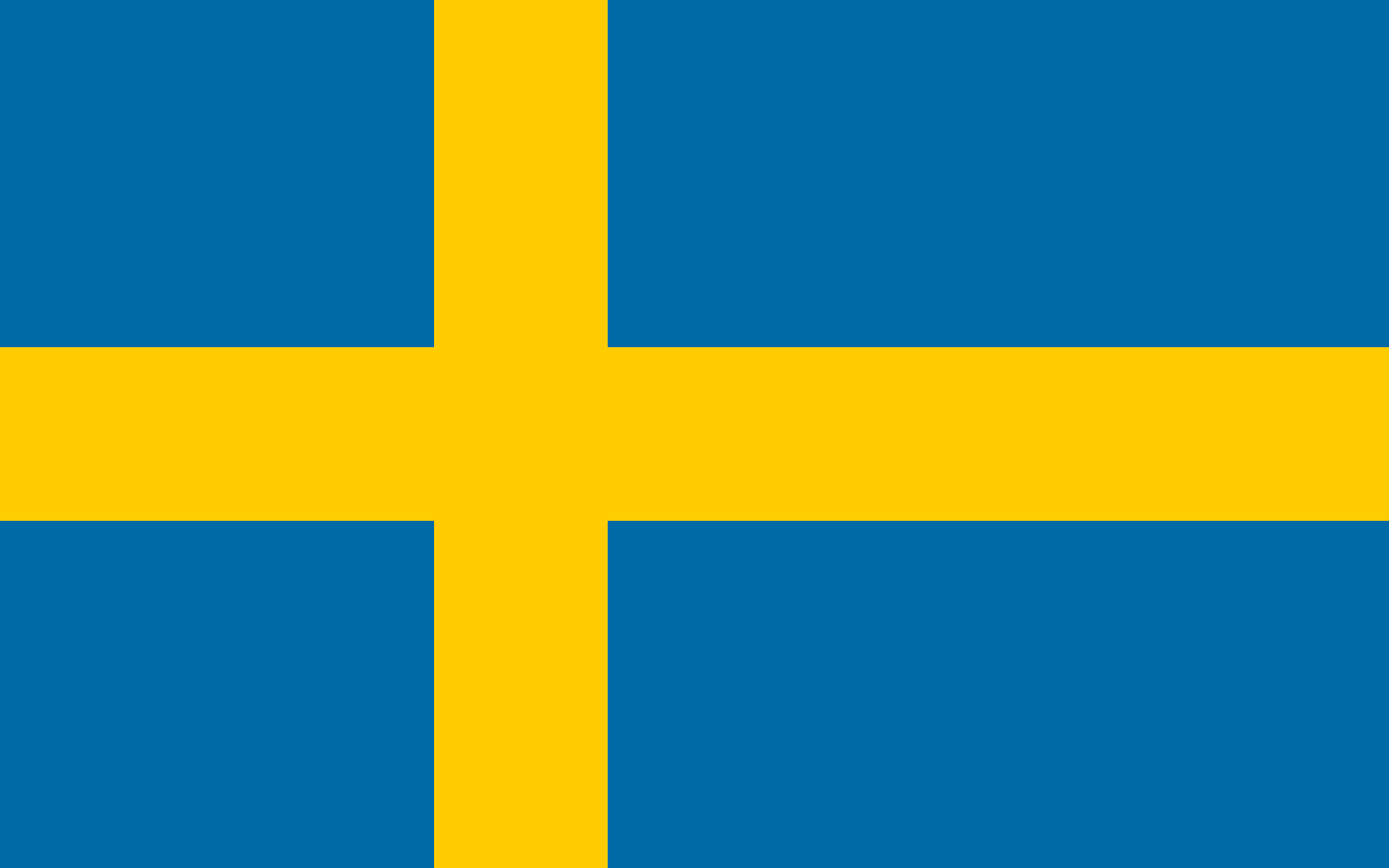 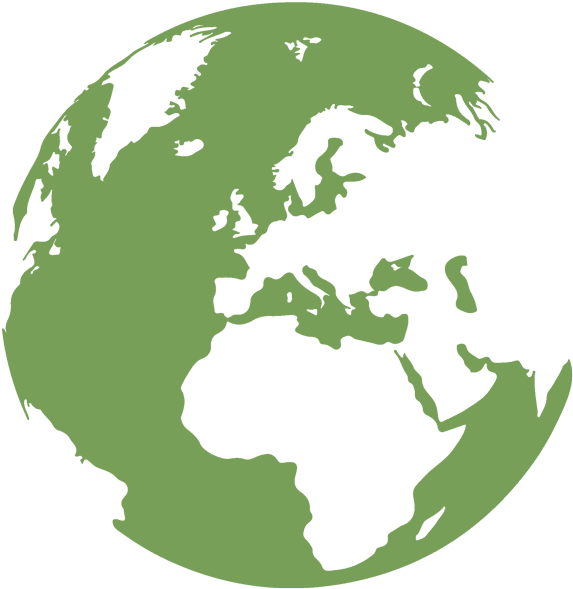 9
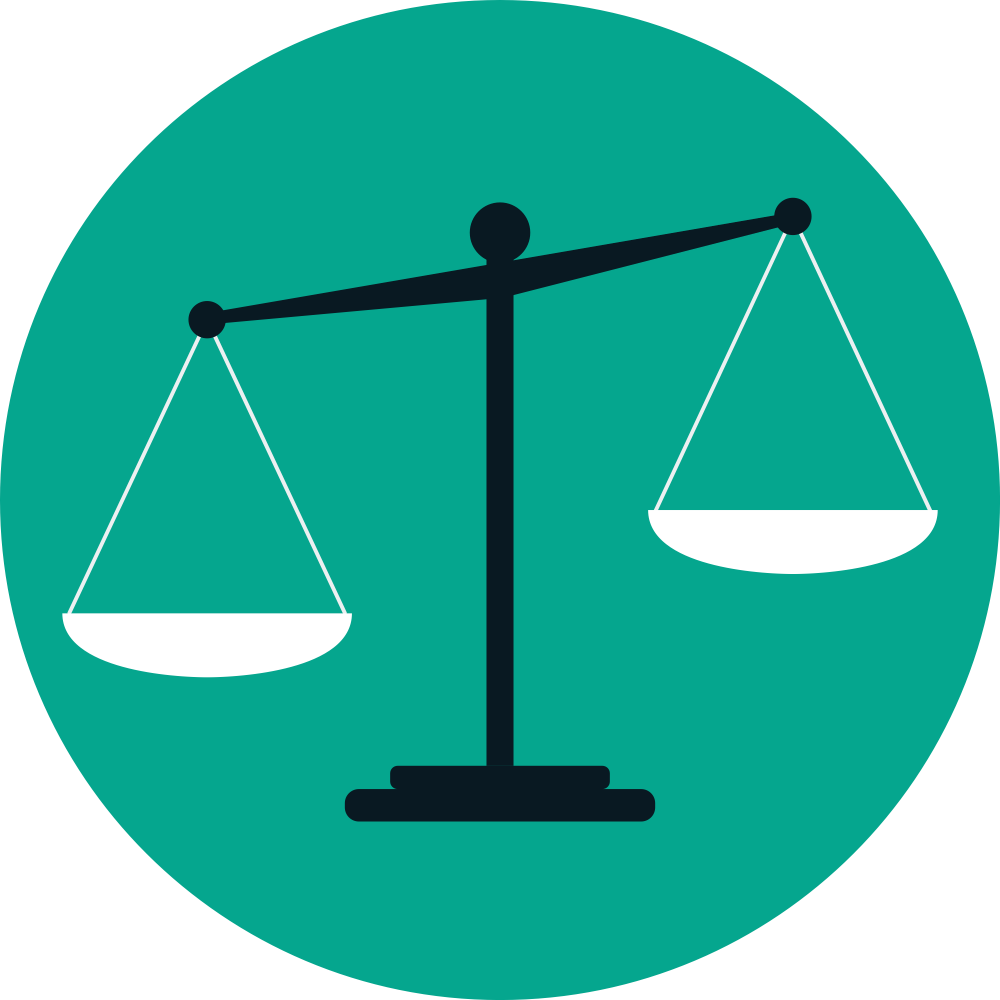 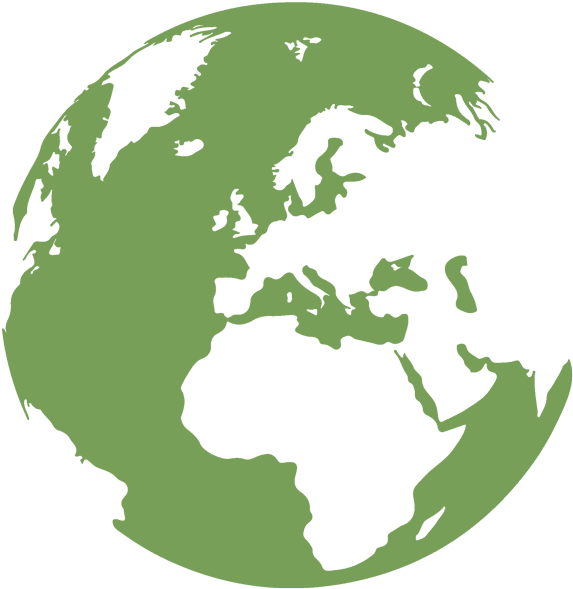 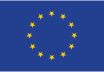 2023
New question added in 2023
Myslíte si, že v nasledujúcich troch rokoch sa celkový počet vašich osobných automobilov...
Základ: spoločnosti s osobnými automobilmi
29
Potenciál rastu FLEETU LCV
AKO ČÍTAŤ VÝSLEDKY?
Na Slovensku 86 % spoločností deklaruje, že v nasledujúcich troch rokoch zostane celkový počet LCV na rovnakej úrovni, alebo sa zvýši.
v %
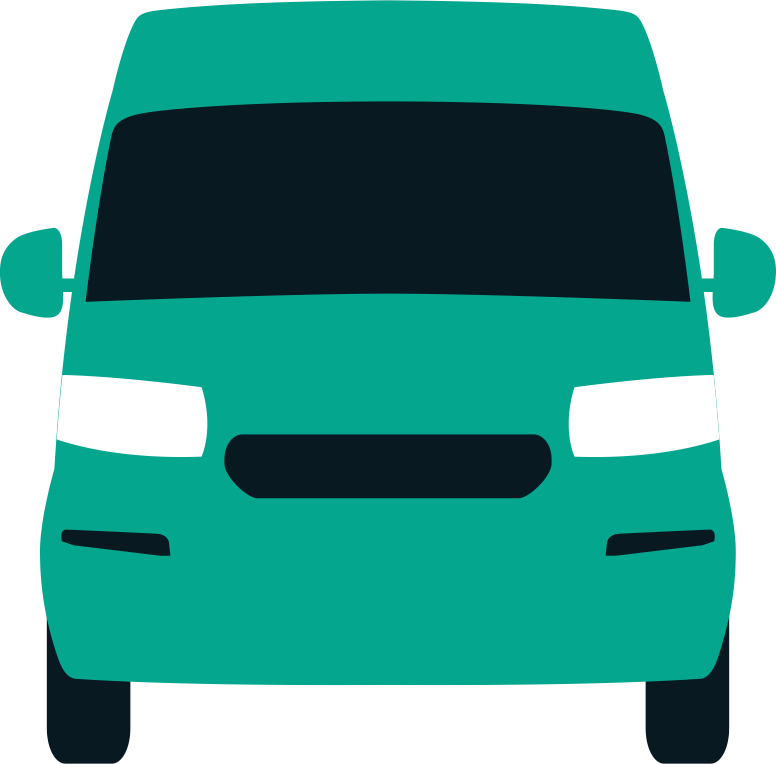 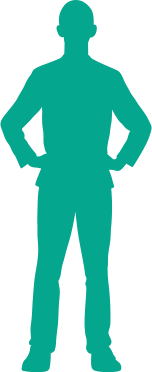 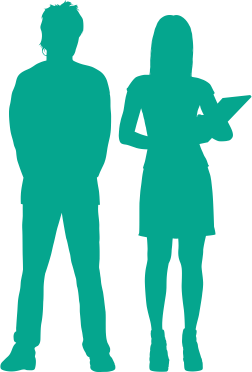 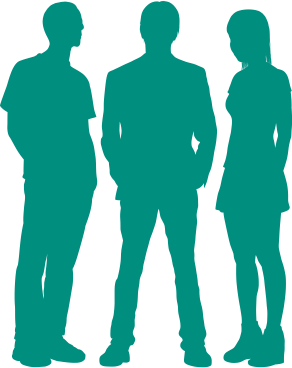 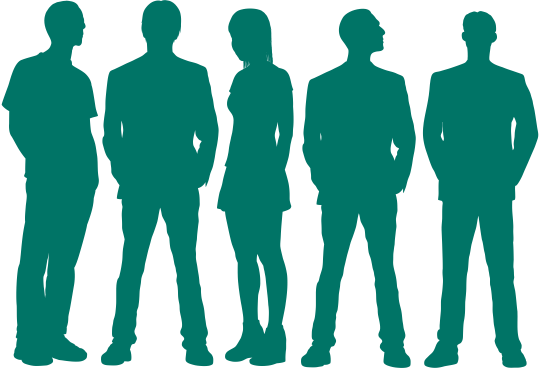 TOTAL
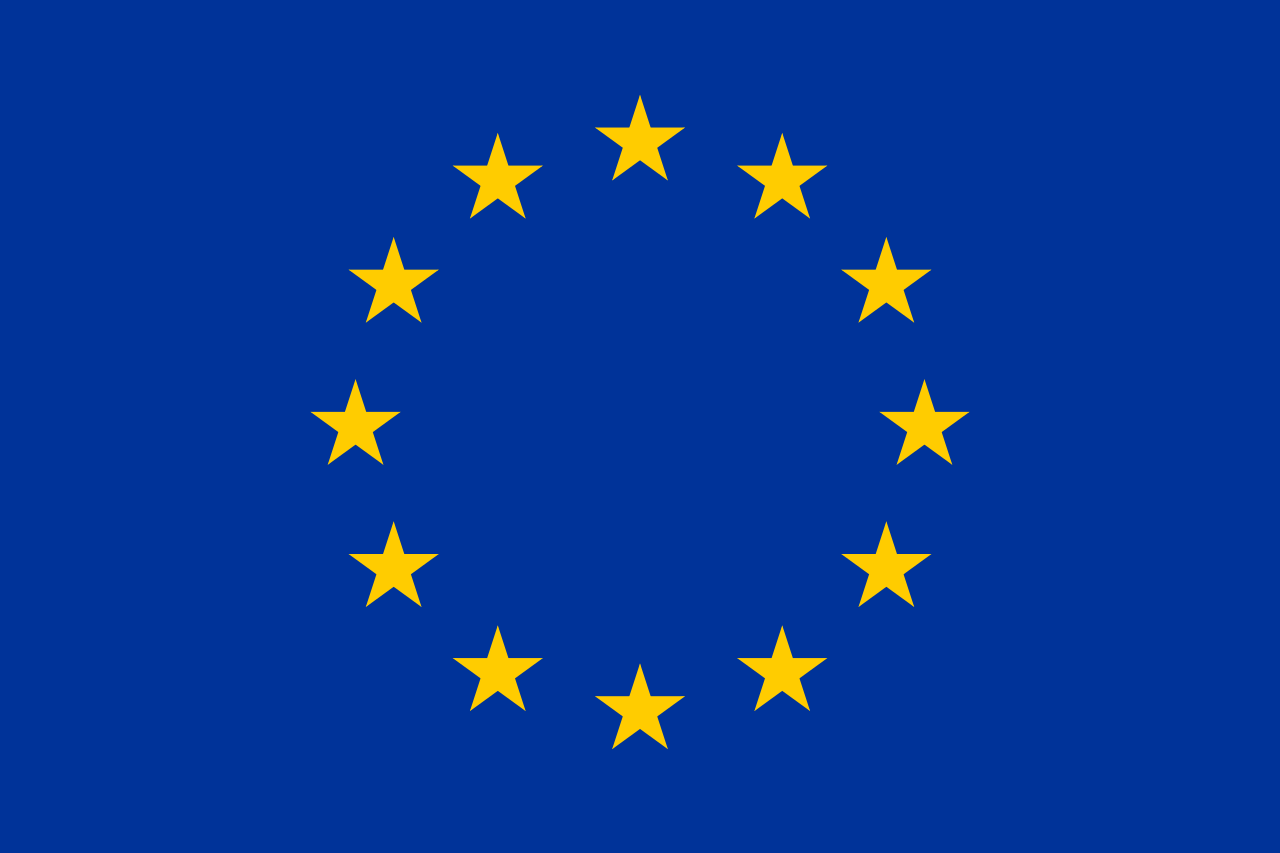 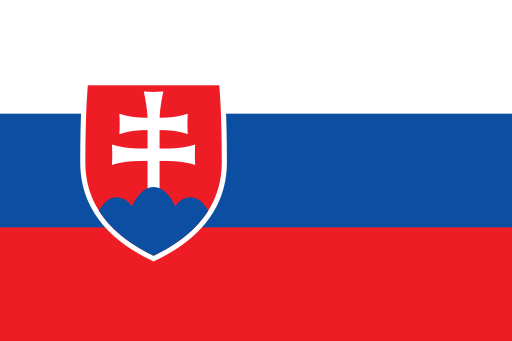 LCV
86
89
96
88
90
91
88
92
69
86
% stabilné alebo nárast
Nárast
Ostáva stabilné
Pokles
ROVNOVÁHA v bodoch (NÁRAST      ALEBO POKLES)
2023
New question added in 2023
Myslíte si, že v nasledujúcich troch rokoch bude celkový počet LCV...…
Základ: spoločnosti s LCV
30
Potenciál rastu FLEETU LCV
AKO ČÍTAŤ VÝSLEDKY?
Na Slovensku 86 % spoločností deklaruje, že v nasledujúcich troch rokoch zostane celkový počet LCV na rovnakej úrovni, alebo sa zvýši.
v %
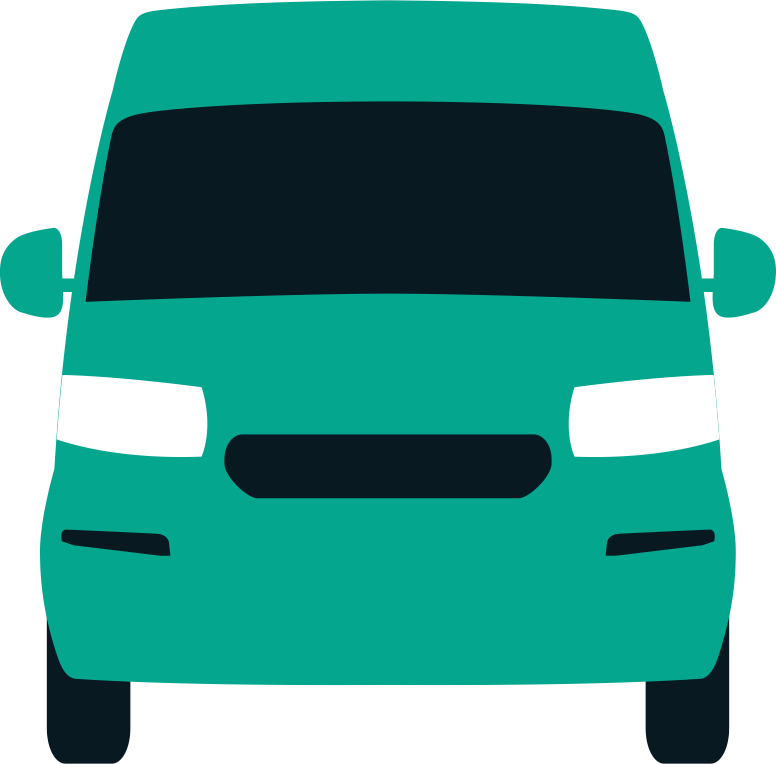 LCV
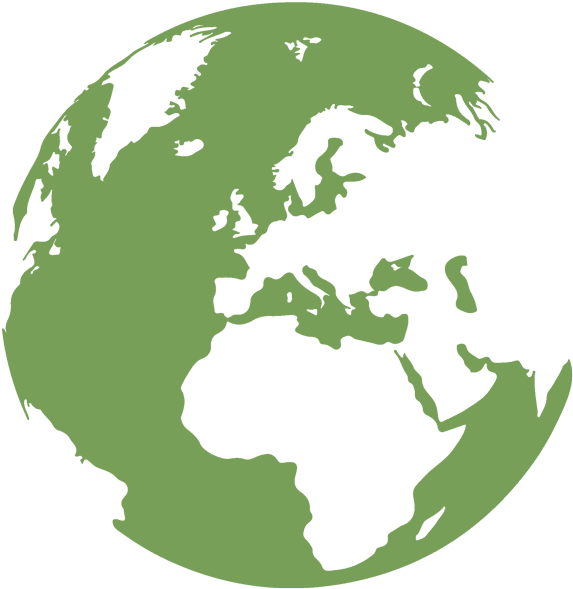 93
86
91
90
85
91
95
91
87
86
91
83
89
89
86
90
81
92
95
94
90
94
93
92
81
% 
stabilné alebo nárast
89
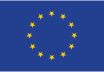 89
Nárast
Ostáva stabilné
Pokles
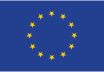 9
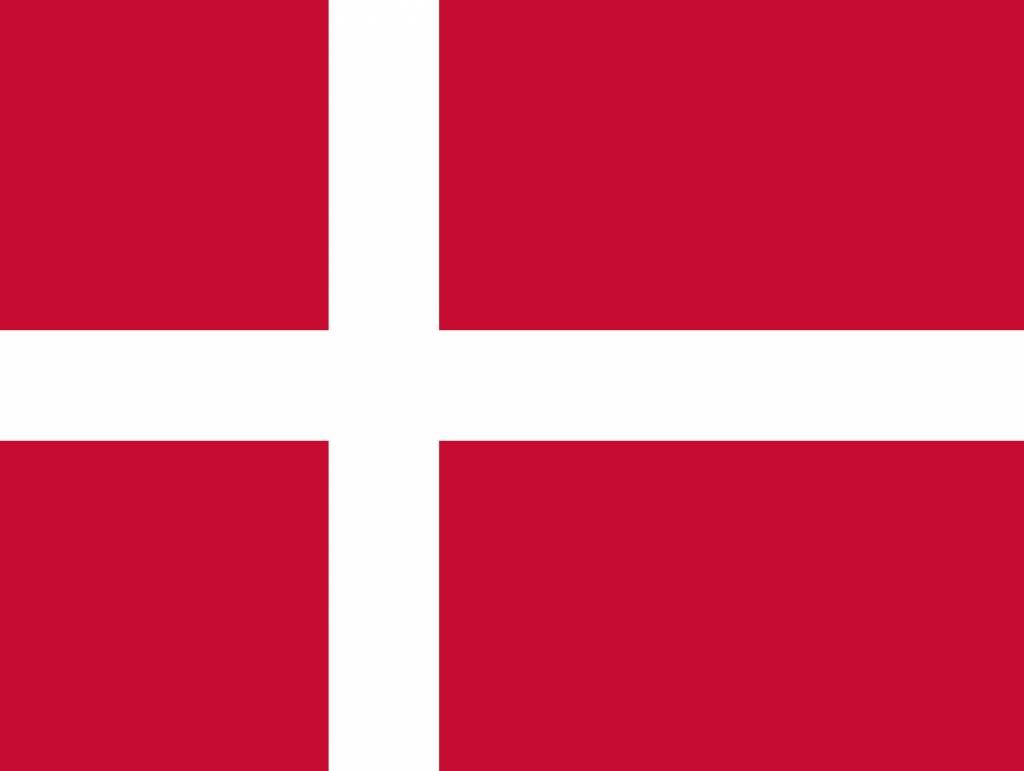 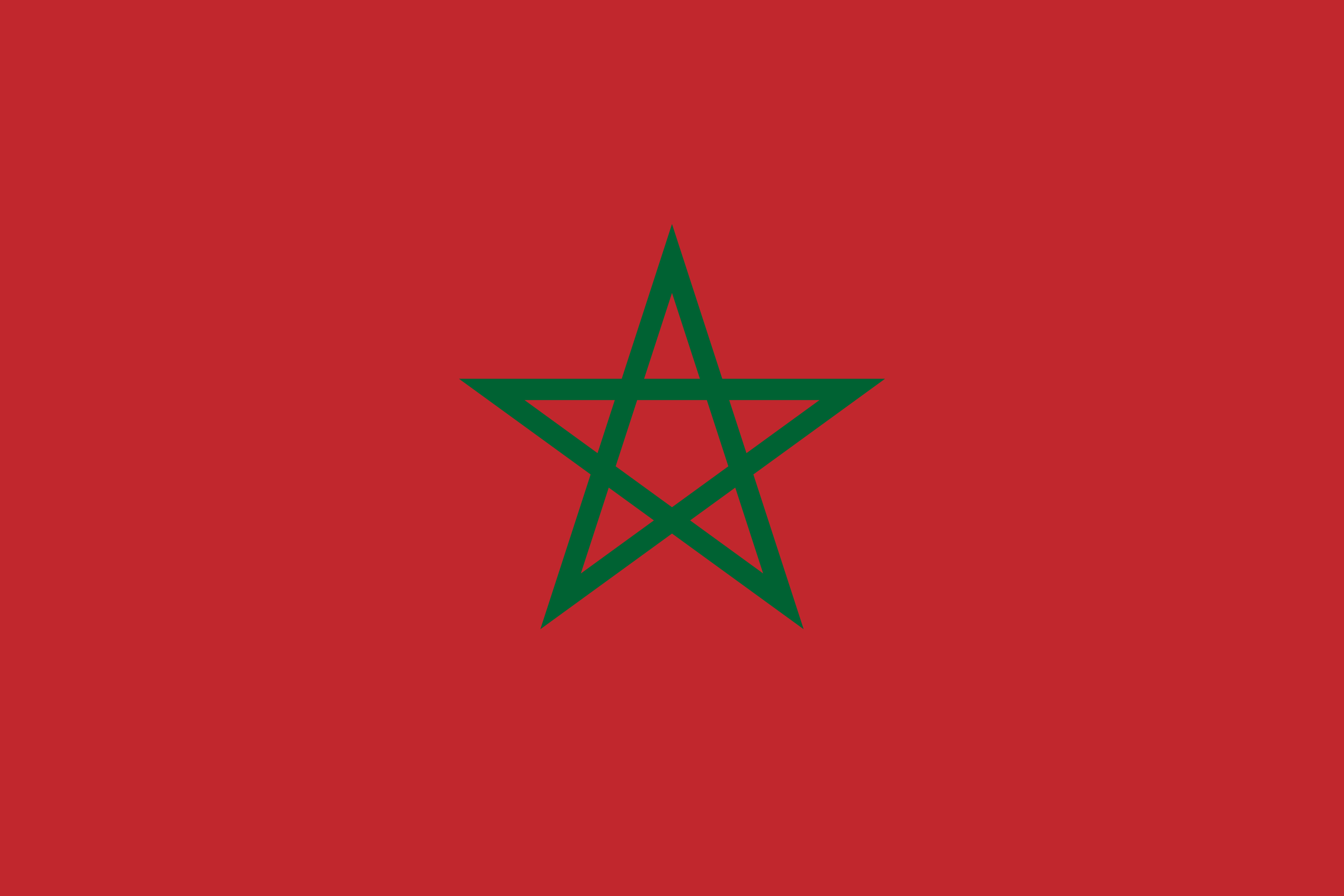 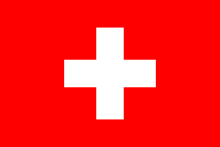 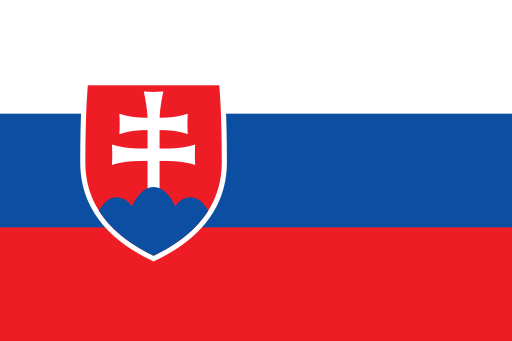 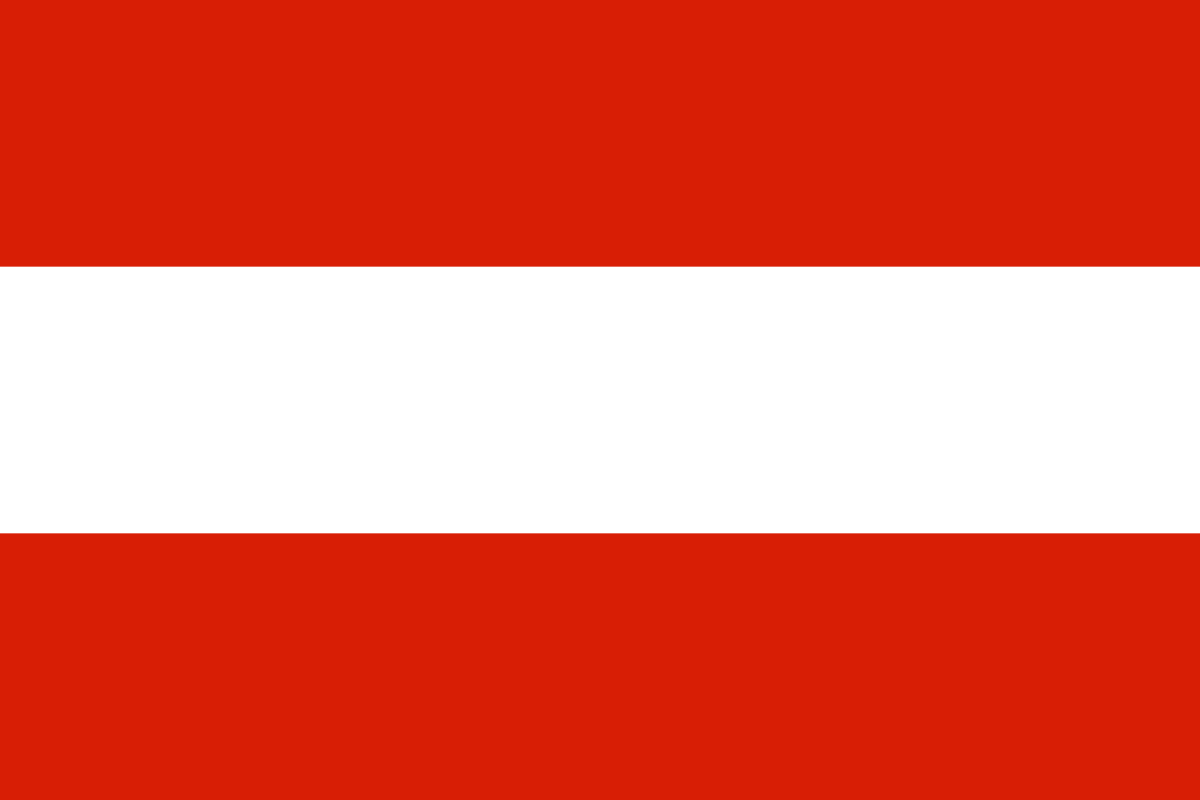 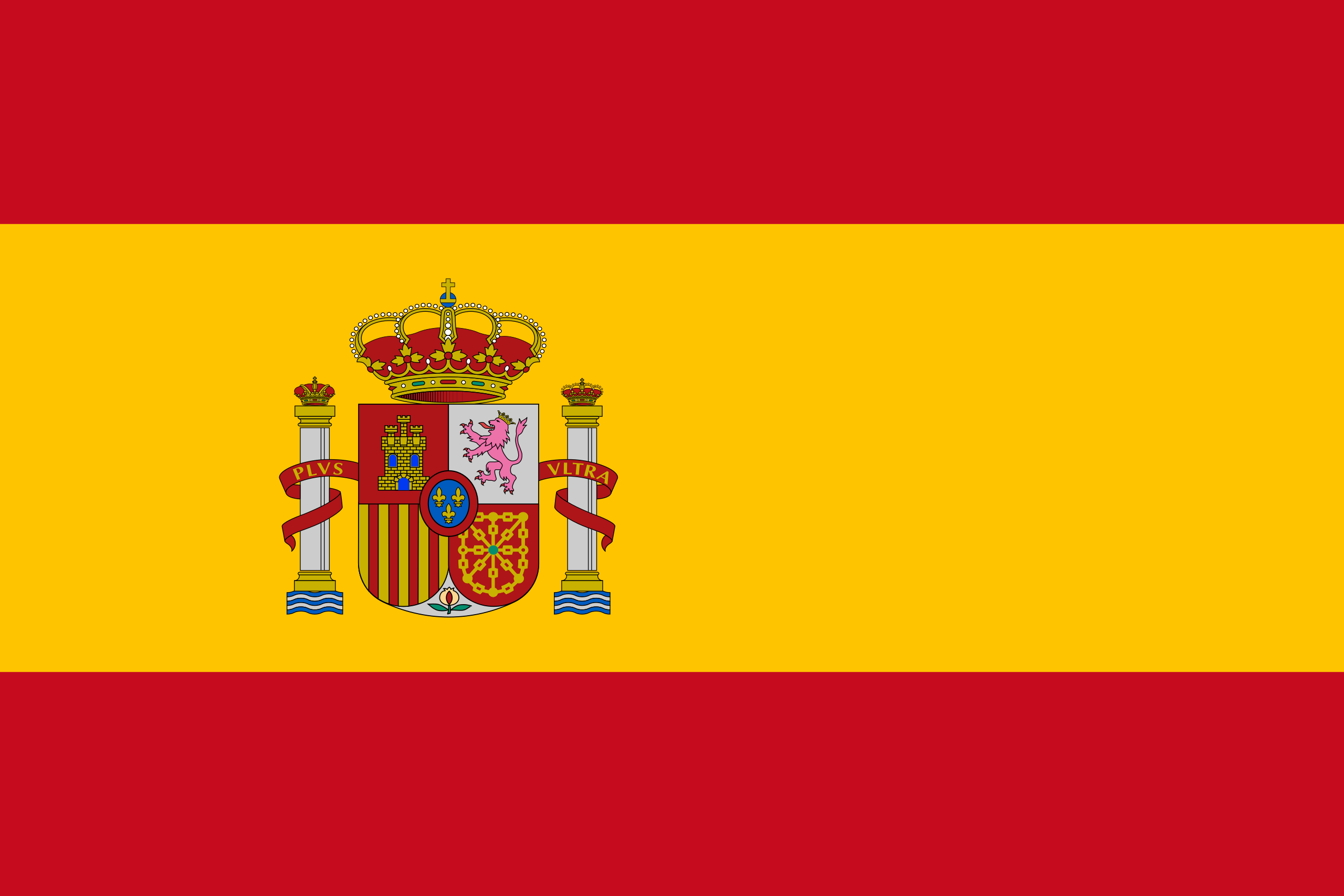 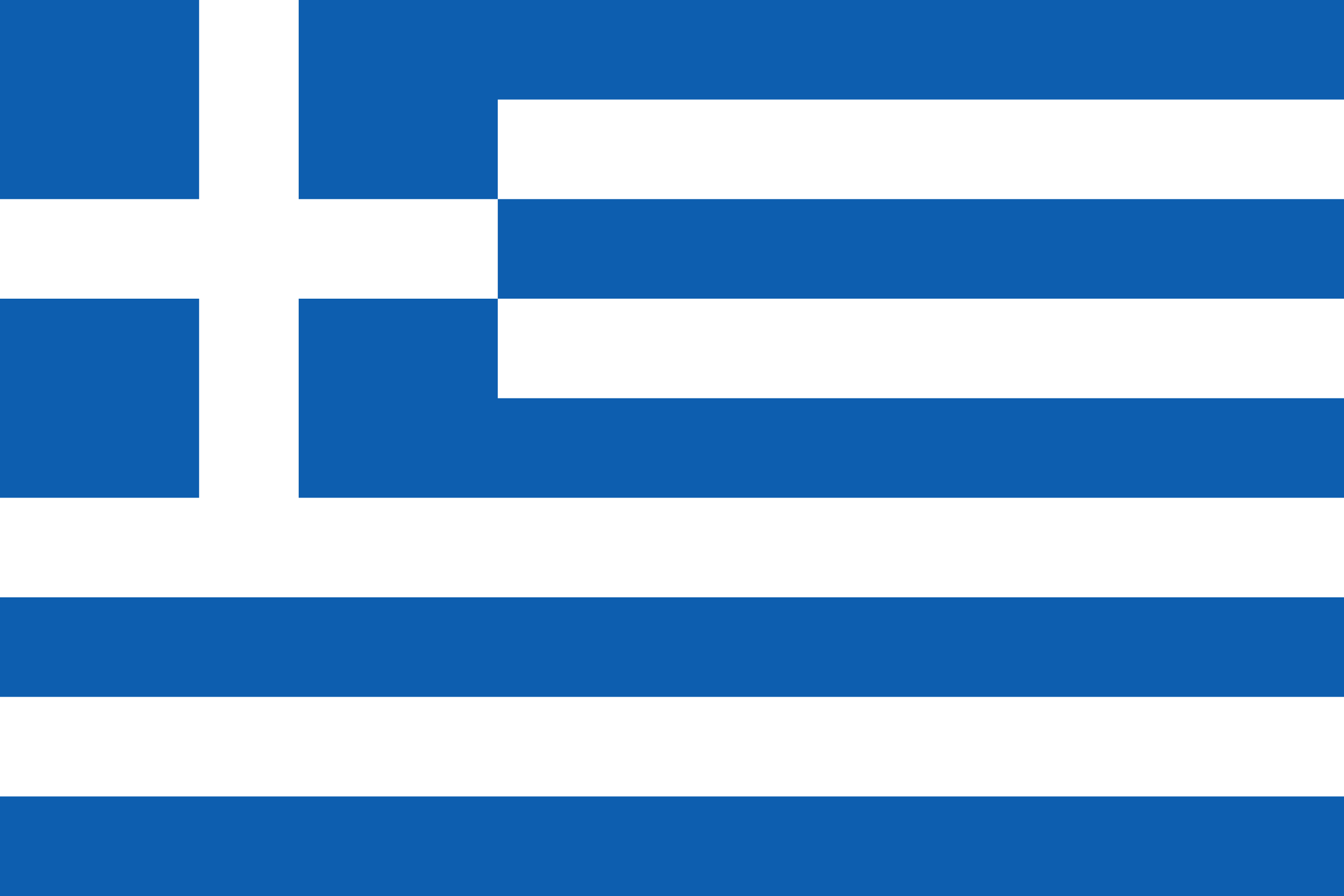 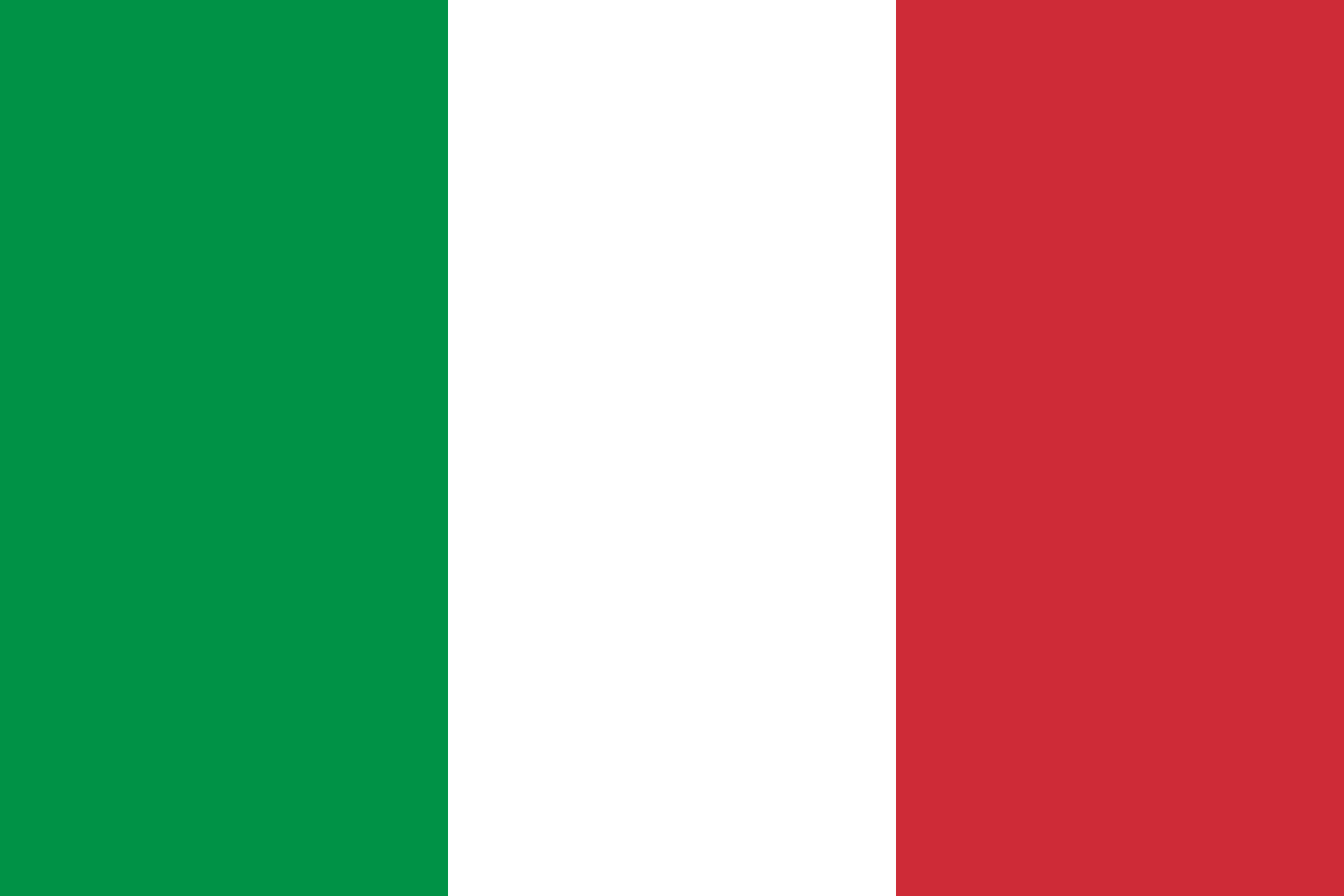 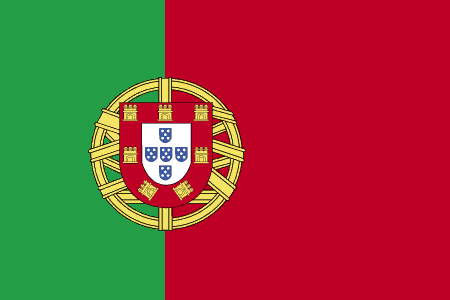 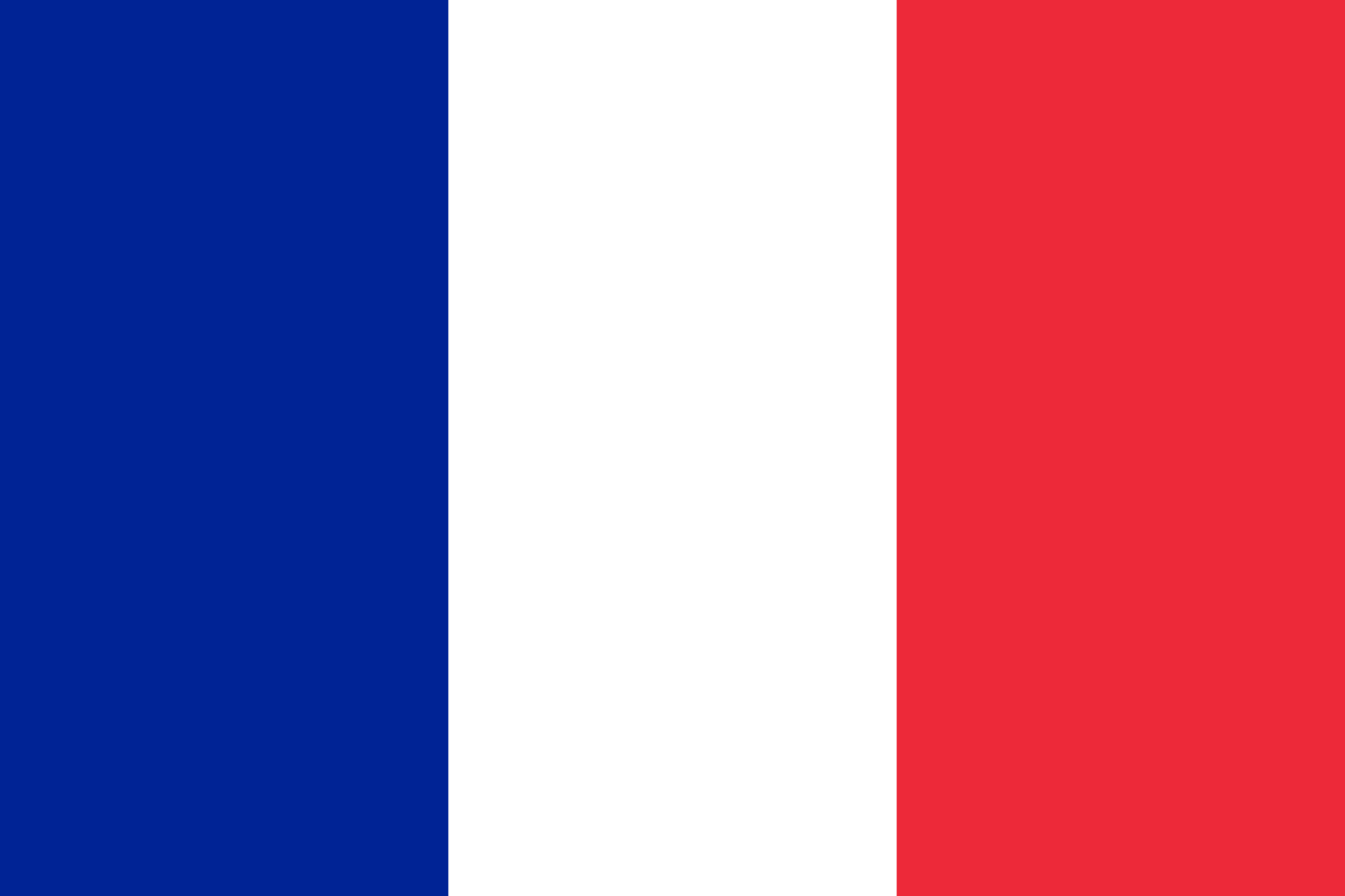 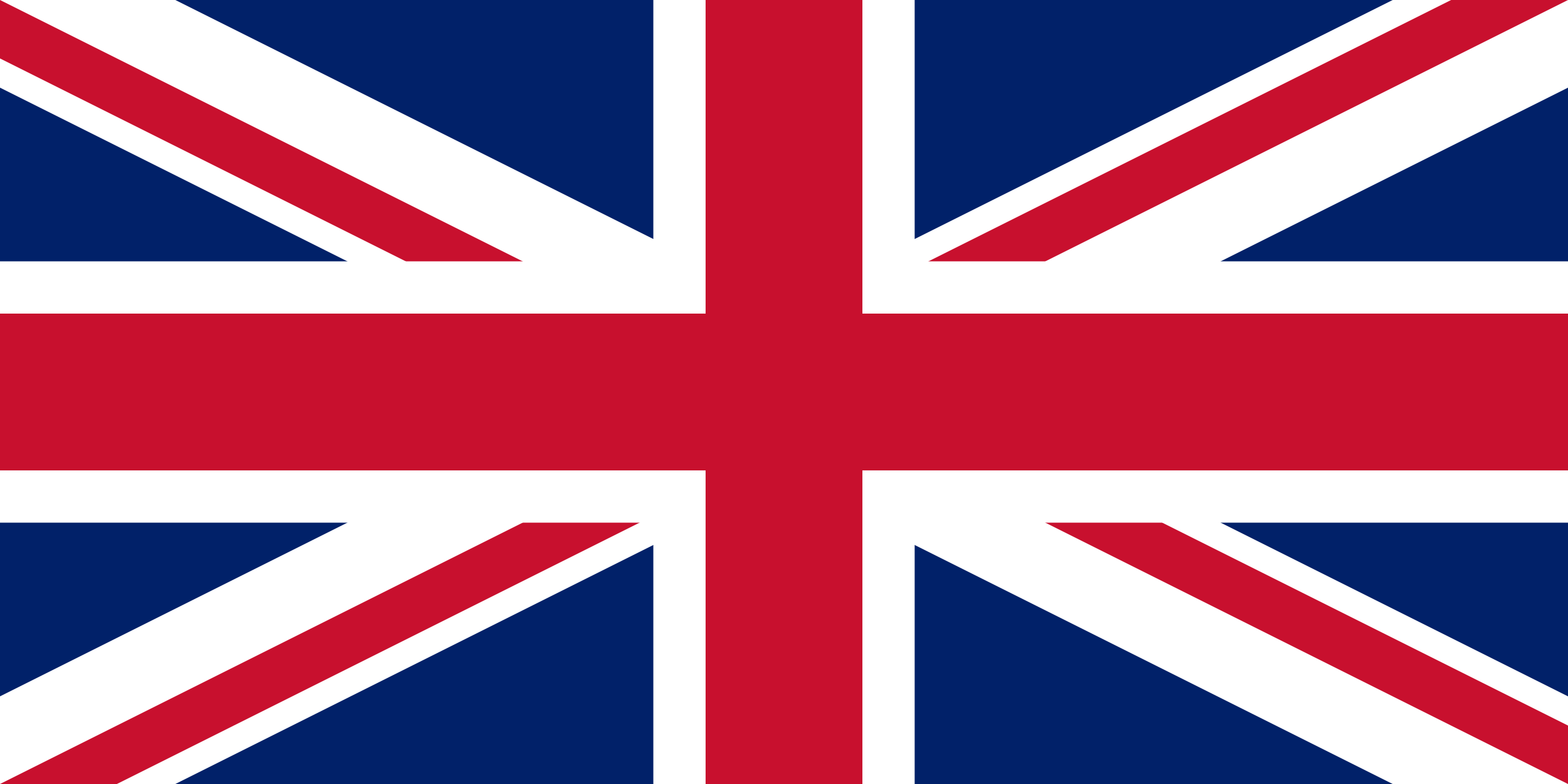 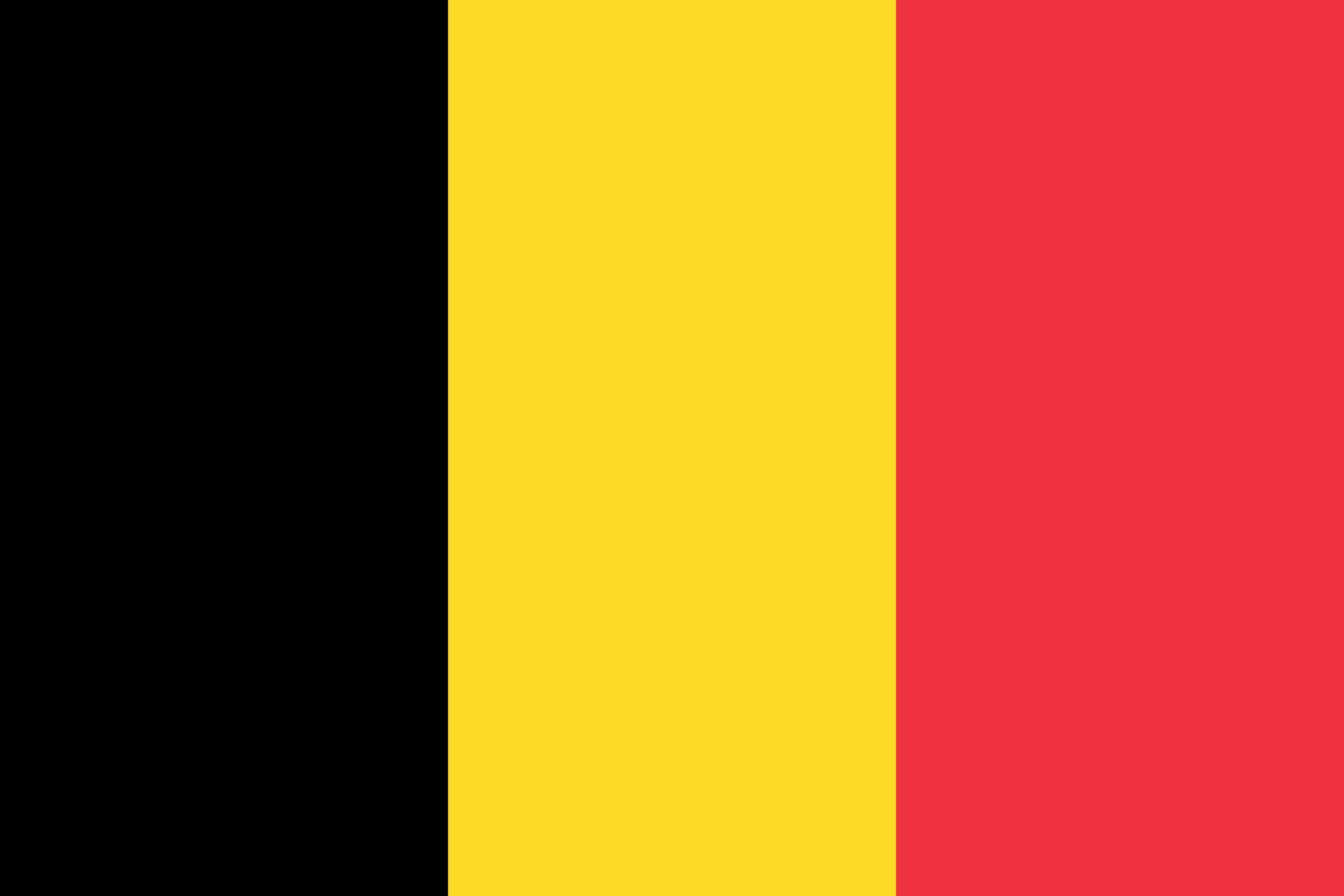 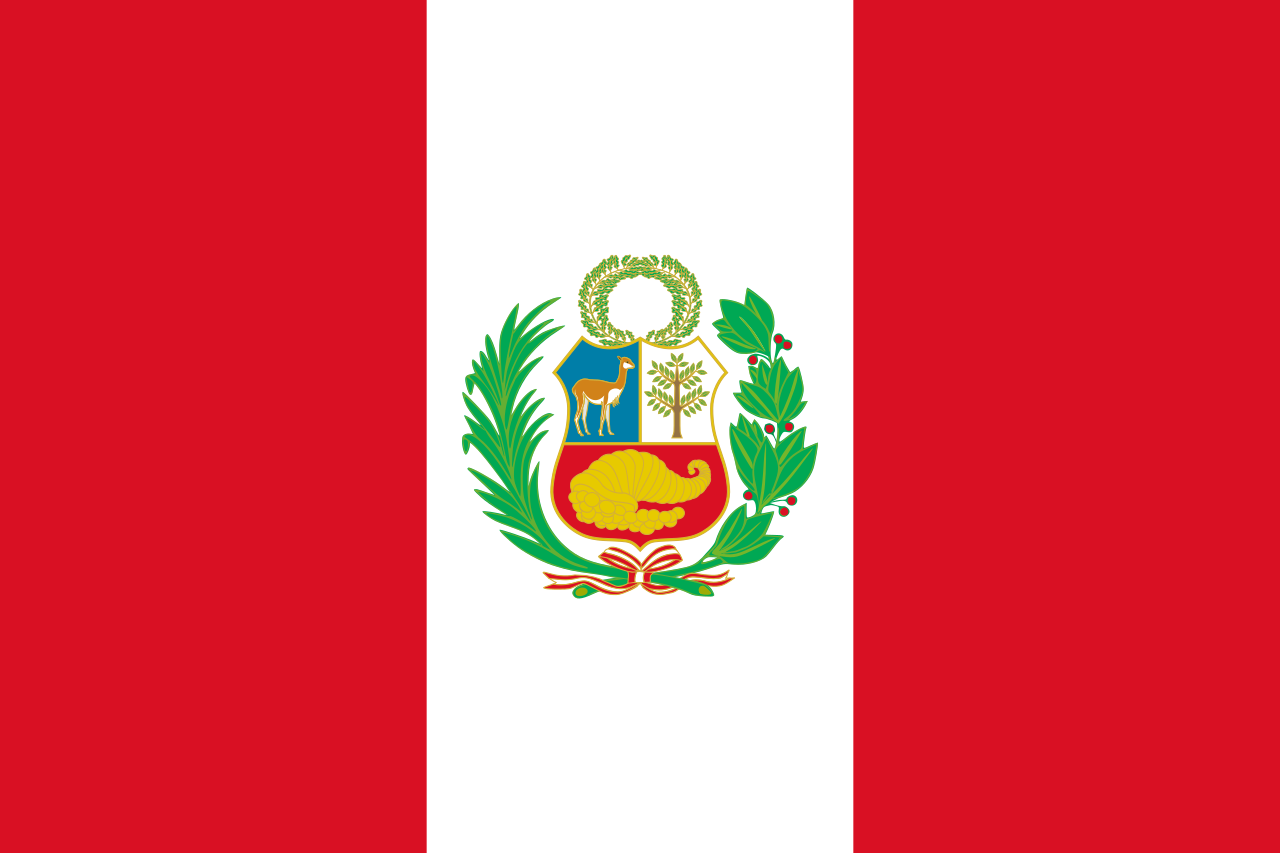 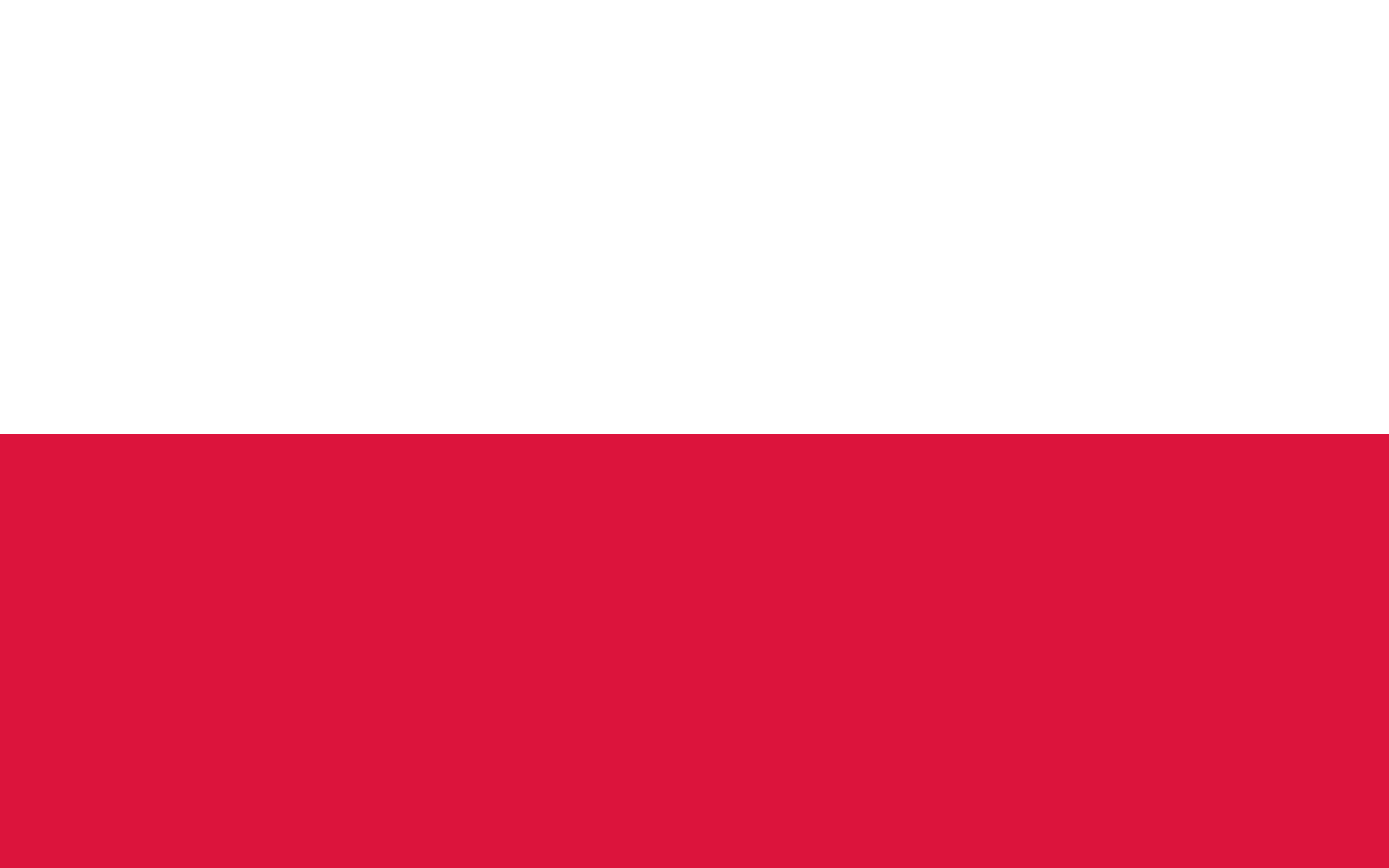 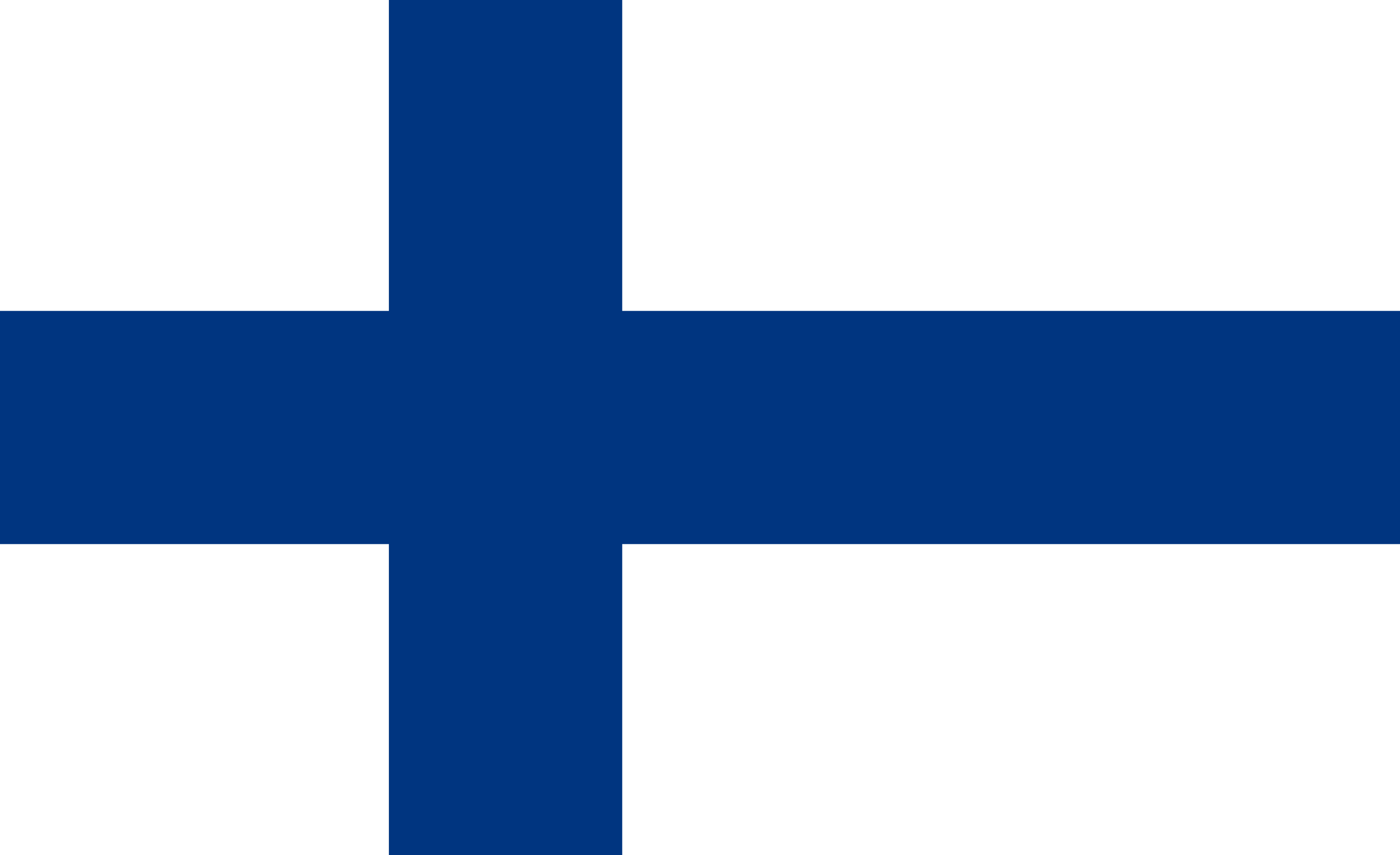 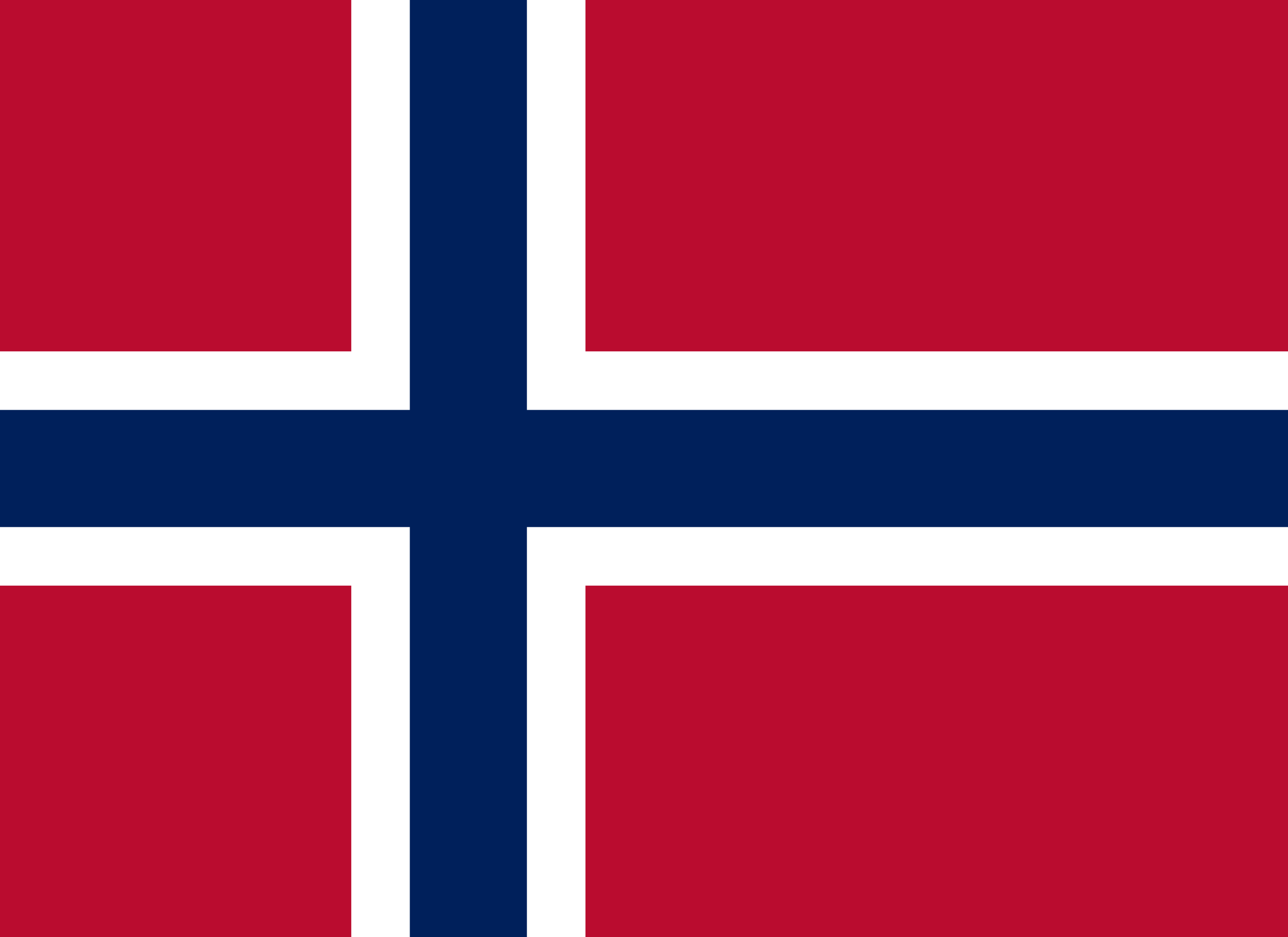 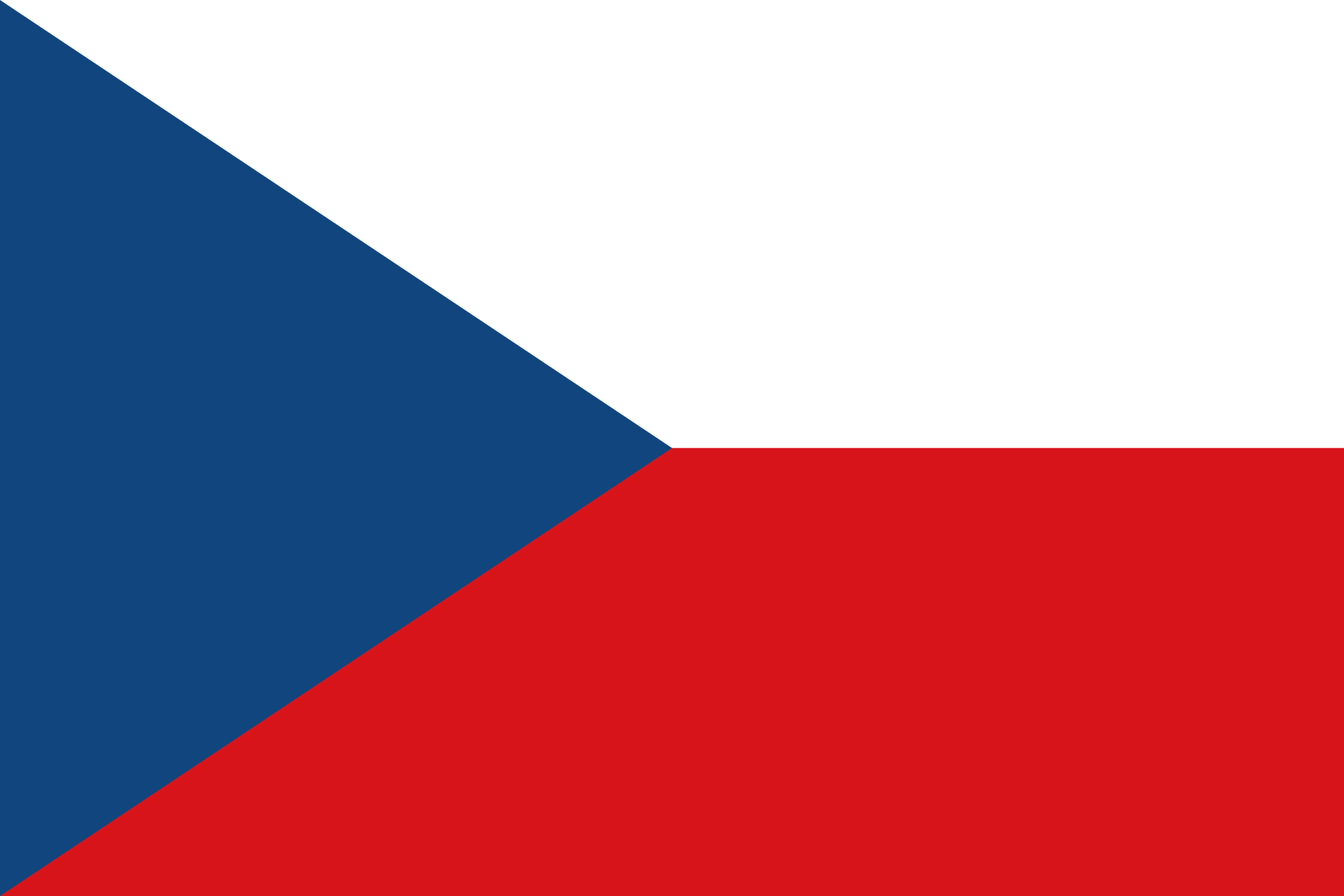 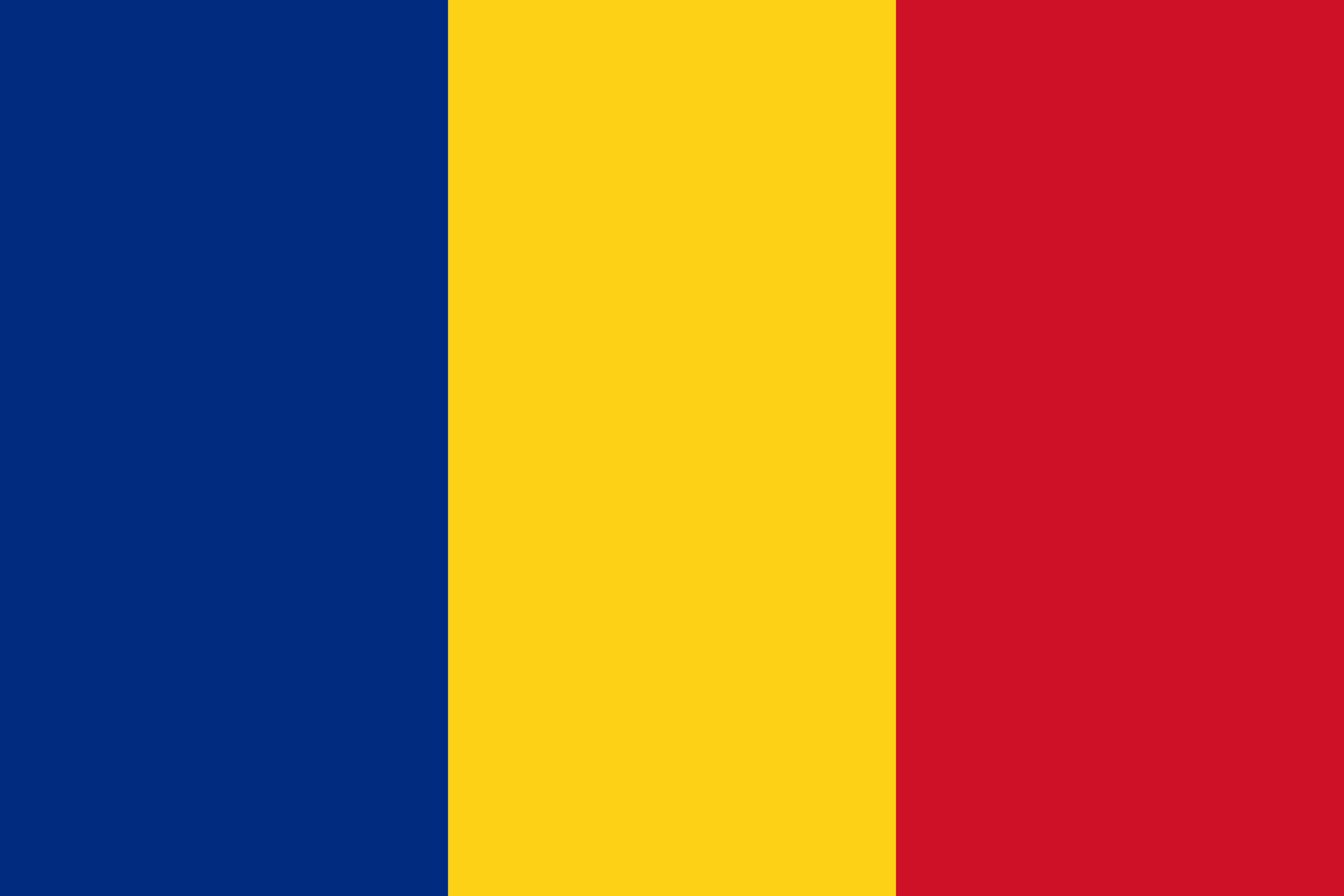 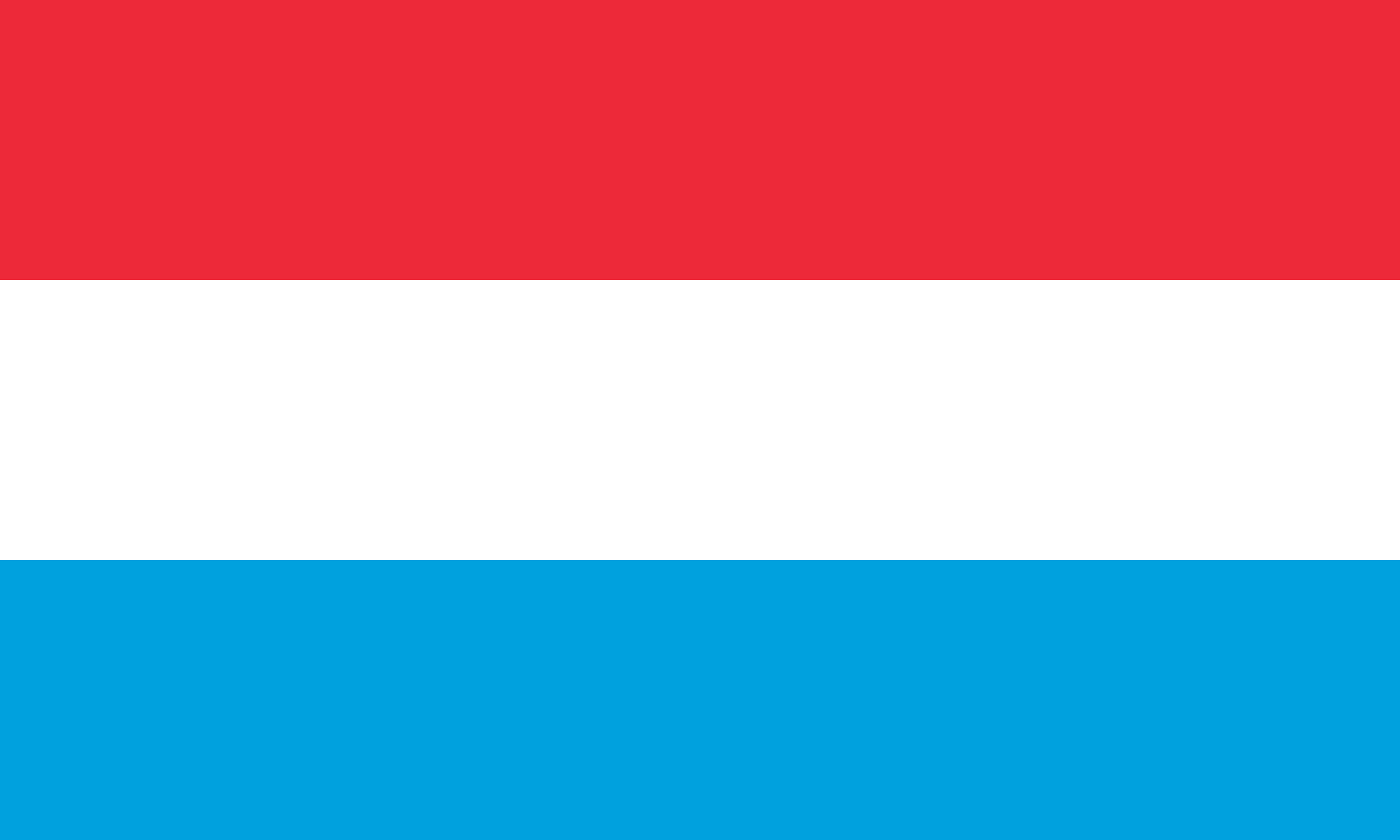 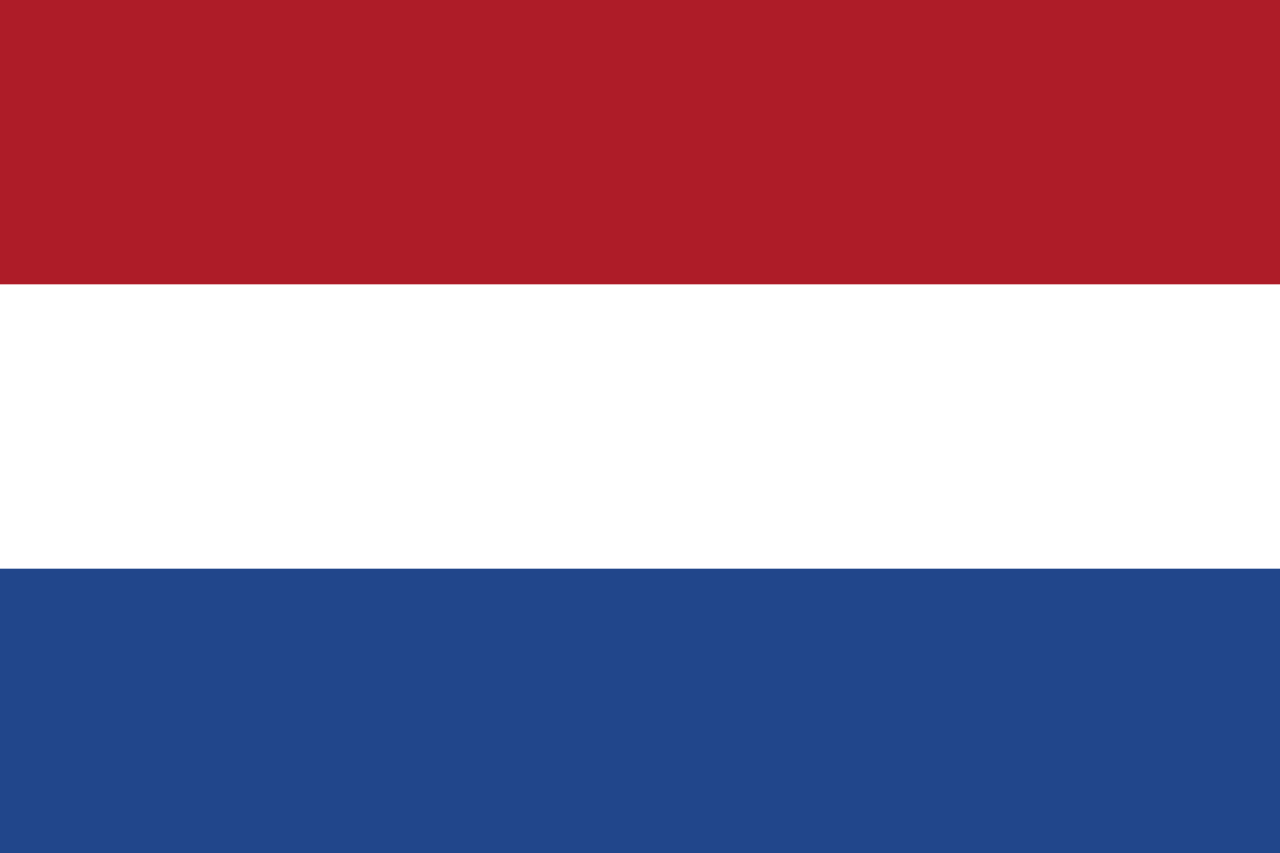 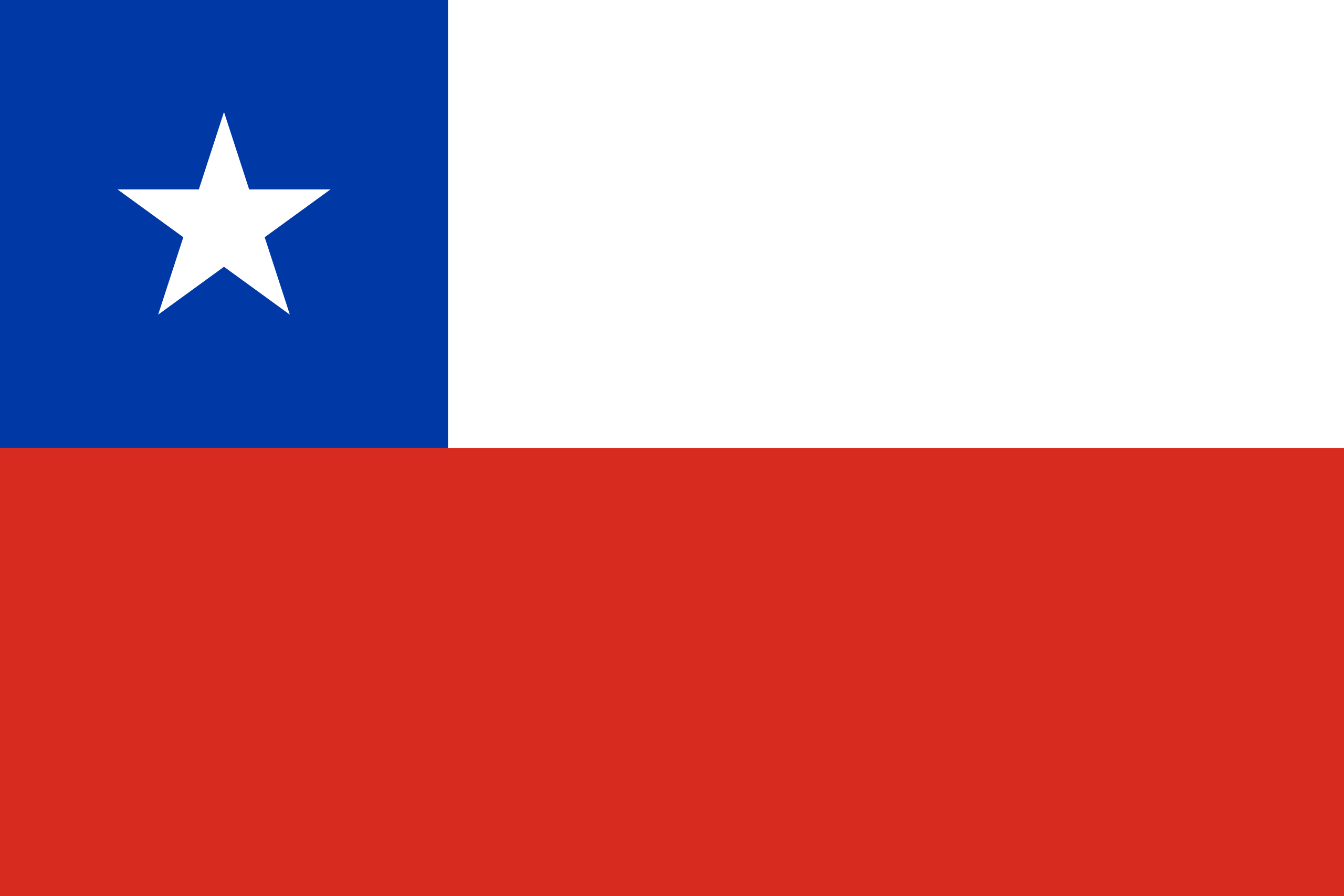 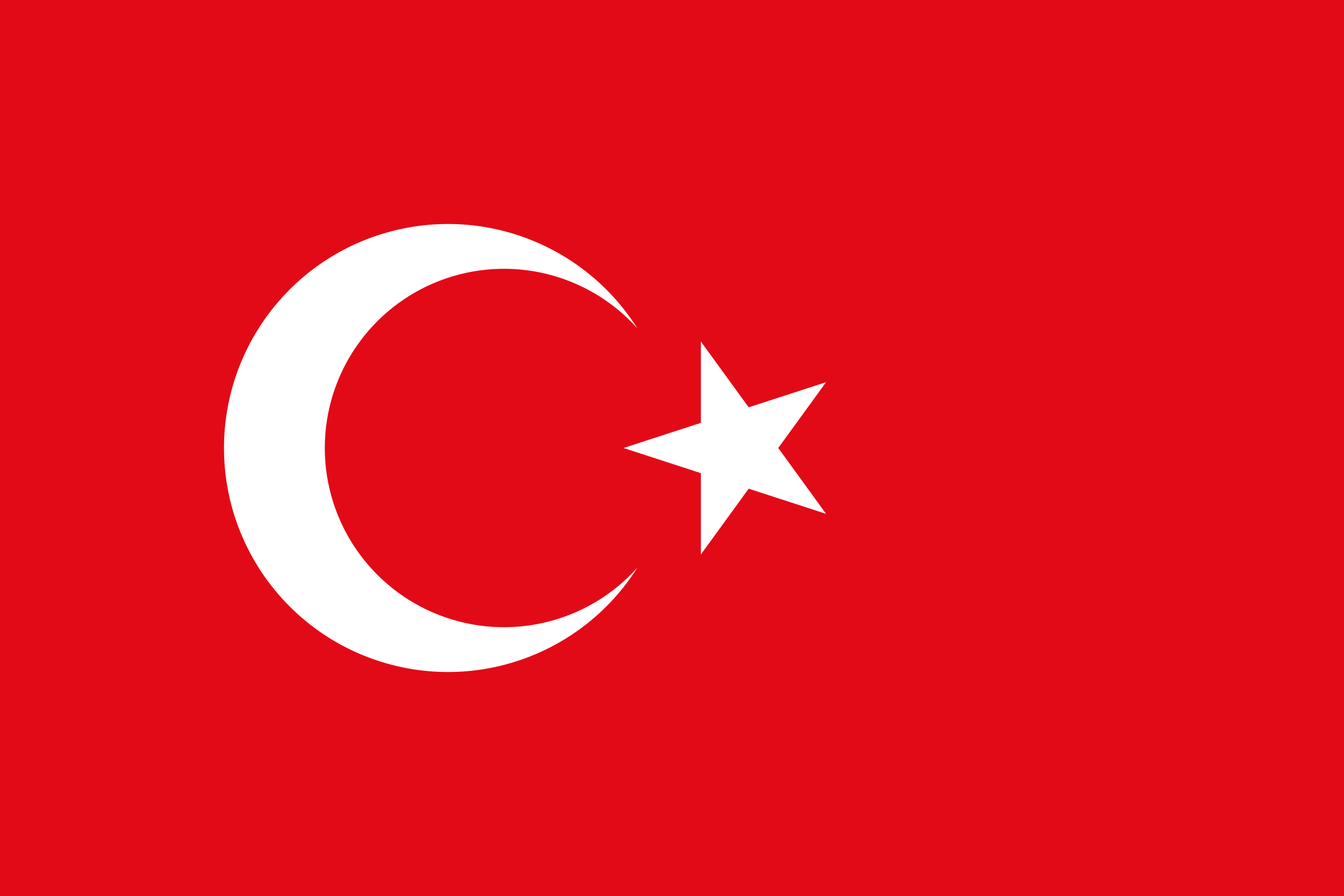 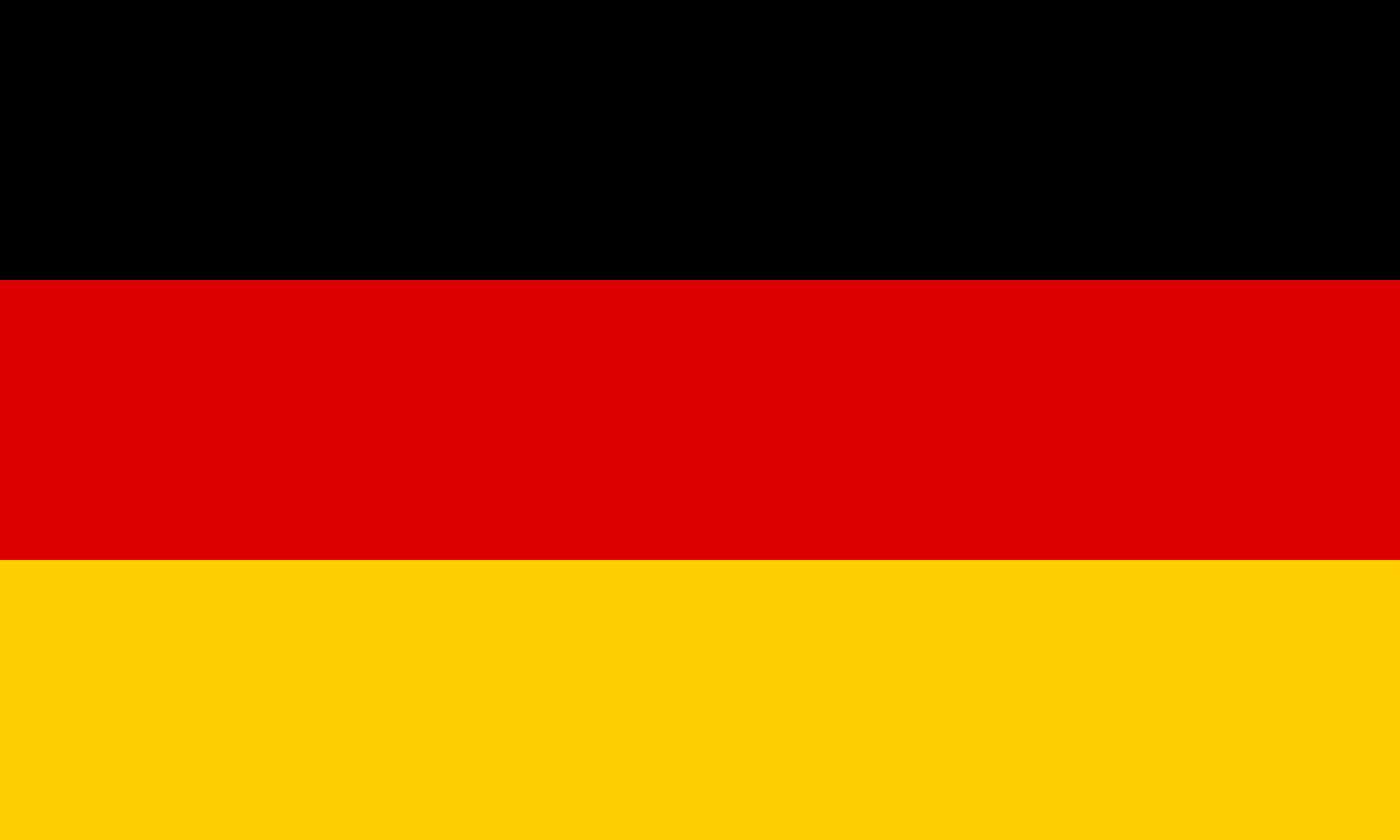 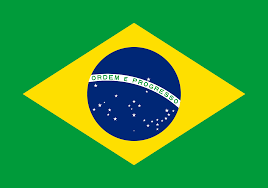 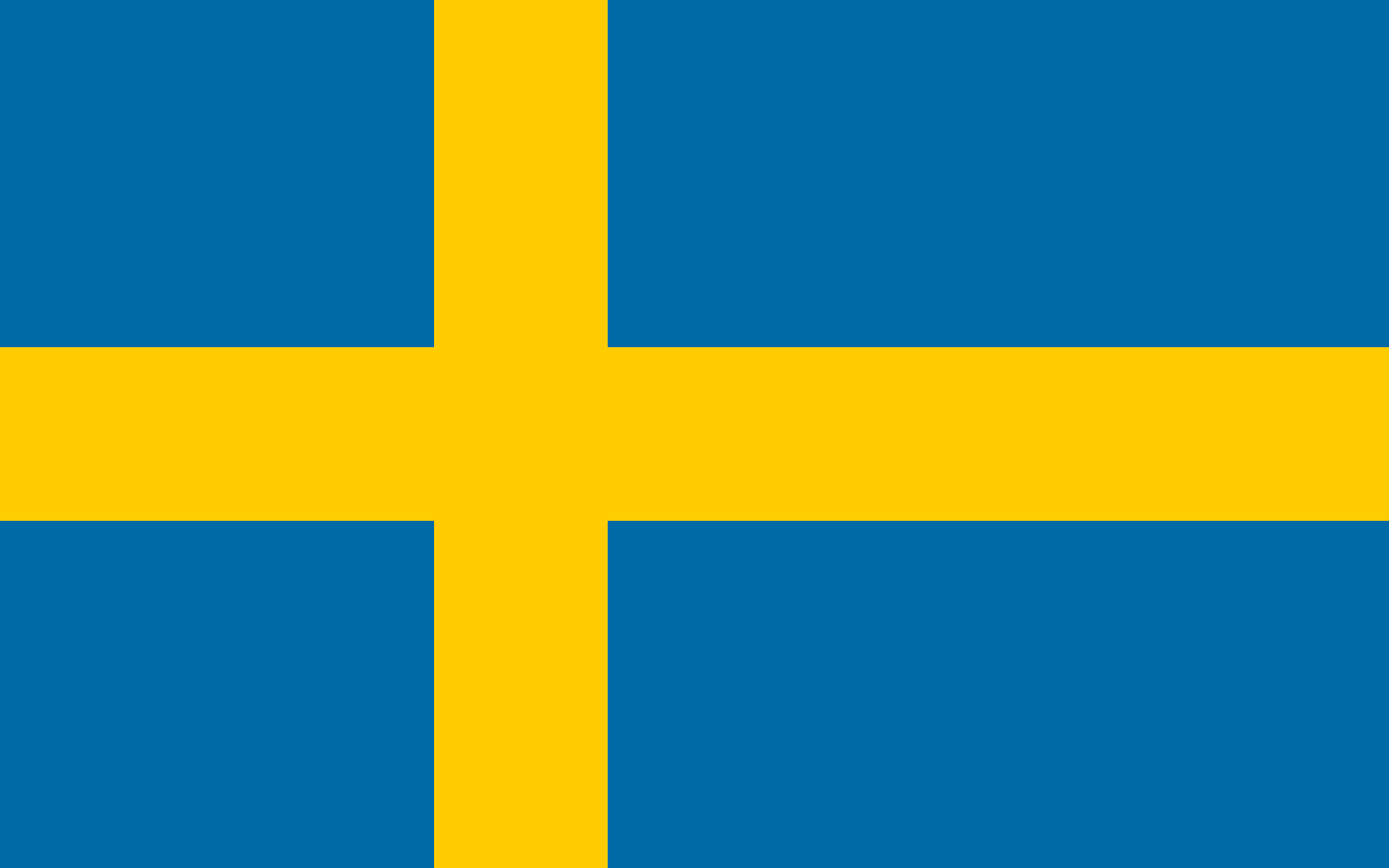 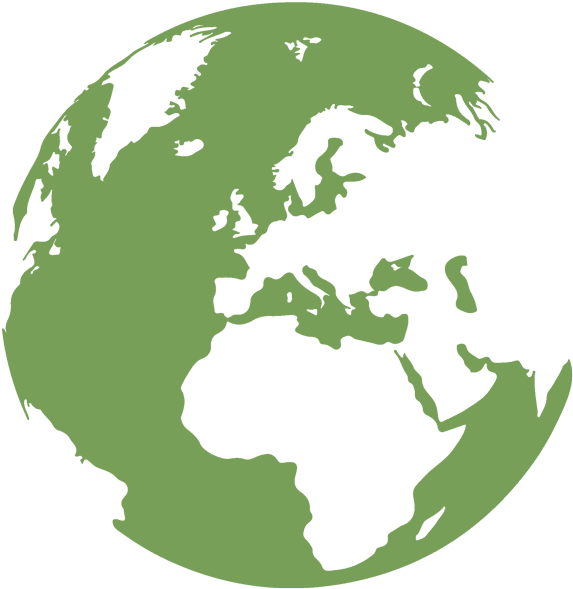 8
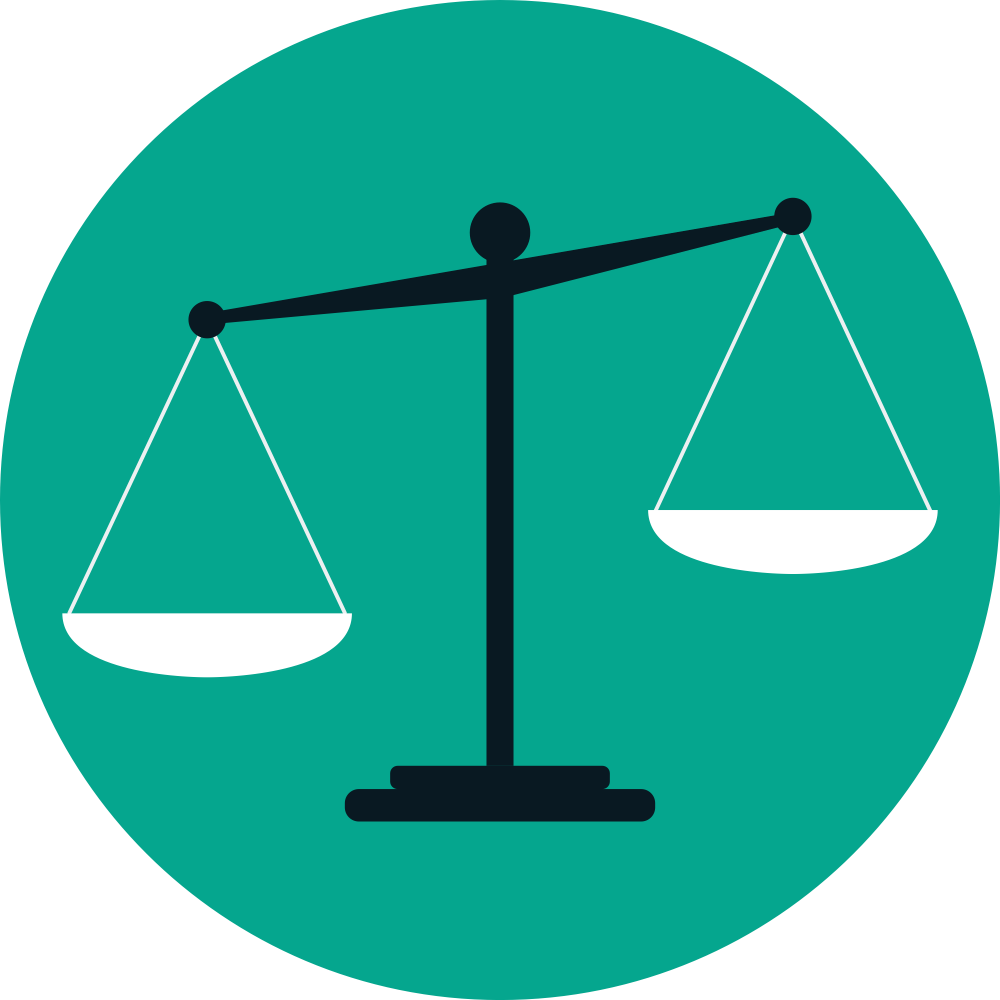 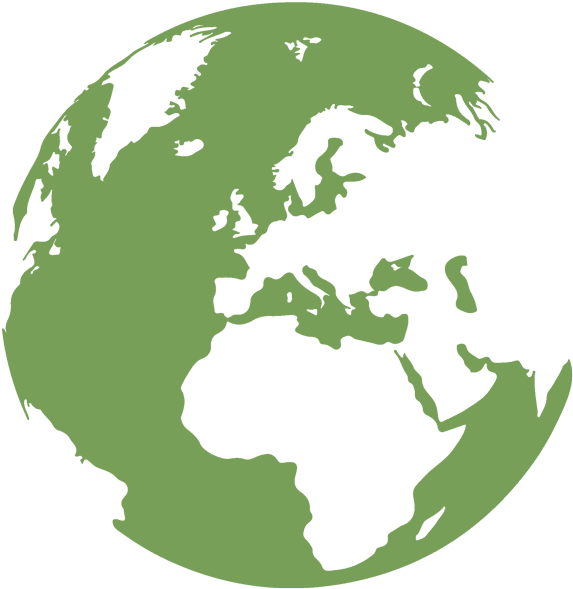 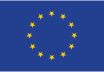 2023
New question added in 2023
Myslíte si, že v nasledujúcich troch rokoch bude celkový počet LCV...…
Základ: spoločnosti s LCV
31
DÔVODY BUDÚCEHO NÁRASTU VOZOVÉHO PARKU
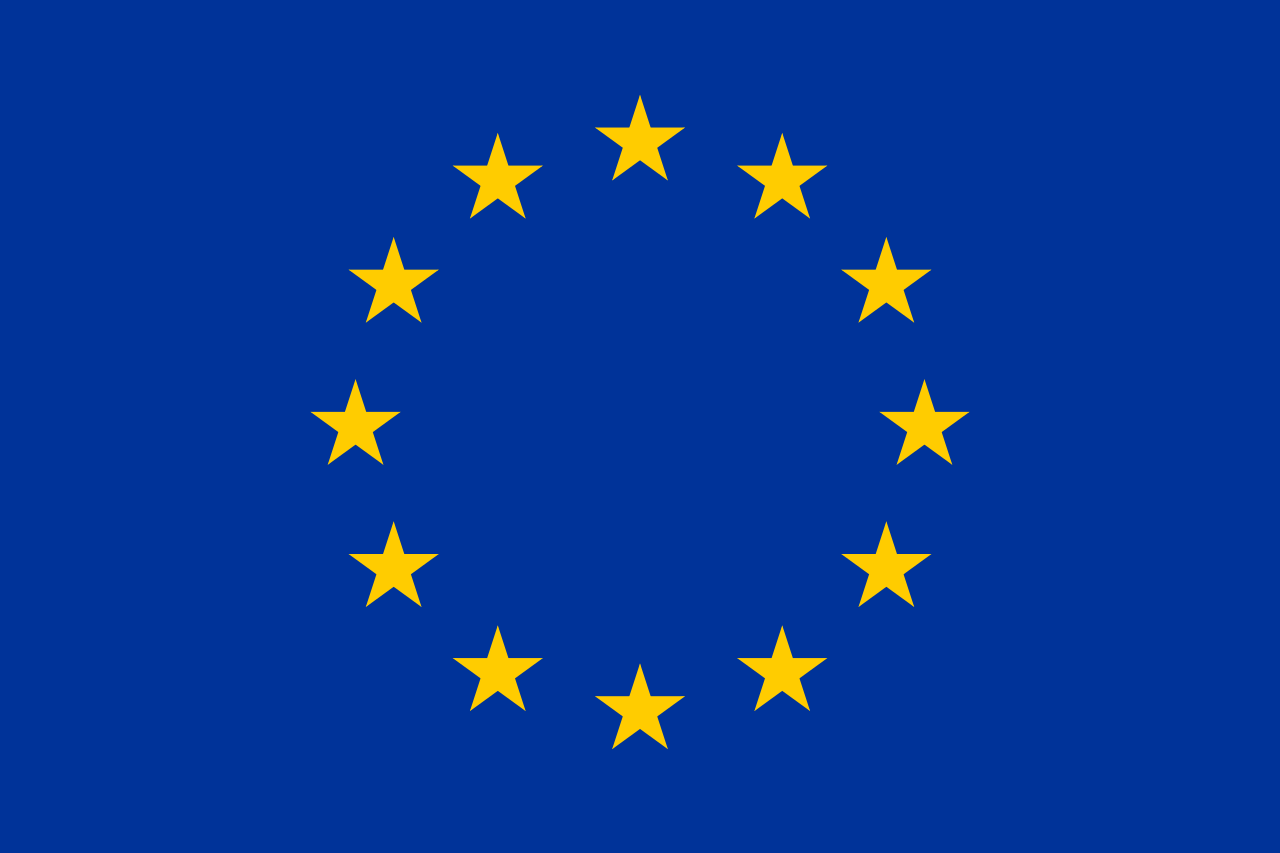 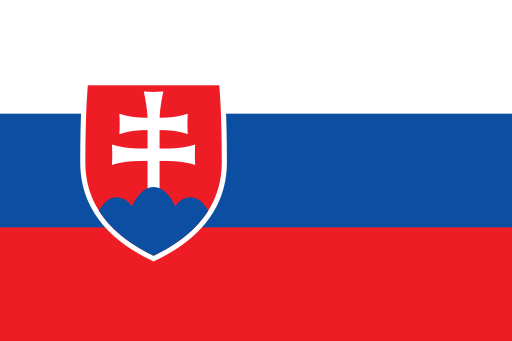 v %
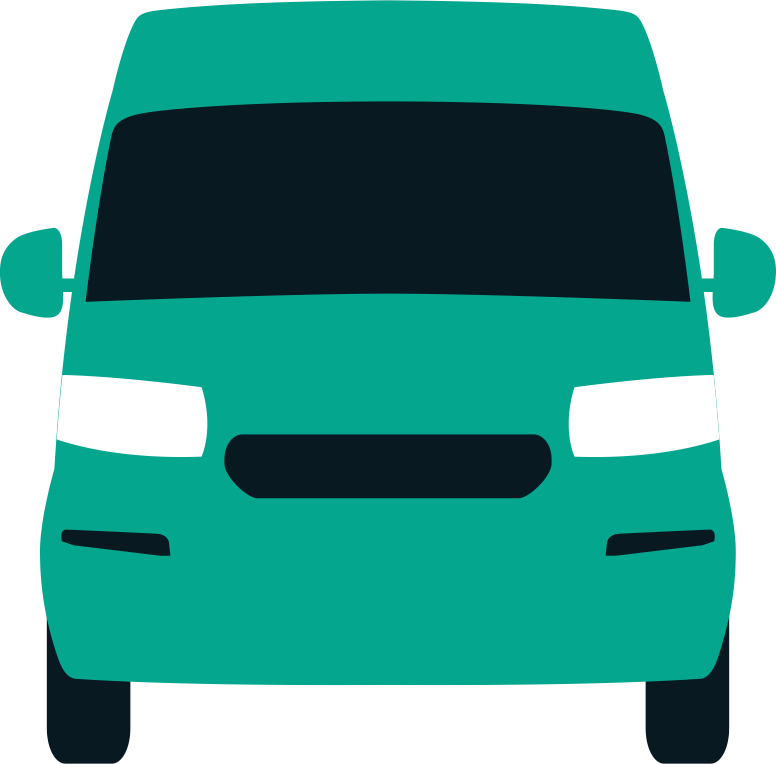 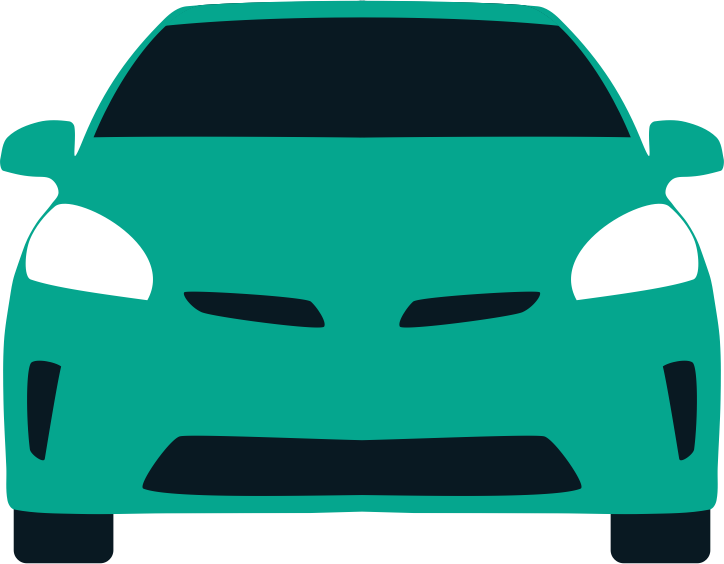 Osobné automobily + ľahké úžitkové vozidlá
Pretože vaša firma rastie alebo vyvíja novú aktivitu, ktorá vyžaduje firemné vozidlá
Z dôvodu potrieb súvisiacich s ľudskými zdrojmi, ako je nábor talentov, udržanie zamestnancov atď.
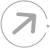 32
Vaša firma plánuje poskytnúť vozidlá zamestnancom, ktorí nemajú nárok na firemné vozidlo (napr. výmenou za časť platu / zrážky zo mzdy.)
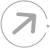 19
Vaša firma plánuje poskytnúť zamestnancom zdieľané vozidlá
(car sharing)
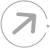 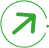 15
10
Z dôvodu zníženia daní
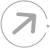 7
Prečo si myslíte, že v najbližších troch rokoch celkový počet vašich firemných vozidiel narastie?
Základ: spoločnosti očakávajúce nárast vozového parku
32
PRISPÔSOBENIE POLITIKY MOBILITY, KTORÉ SA ZHODUJE S PRÁCOU Z DOMU
AKO ČÍTAŤ VÝSLEDKY?
Na Slovensku medzi spoločnosťami, ktoré zmenili alebo zvažujú zmenu politiky mobility, už 16 % zmenilo politiku firemných áut z hľadiska počtu najazdených kilometrov alebo modelov.
v %
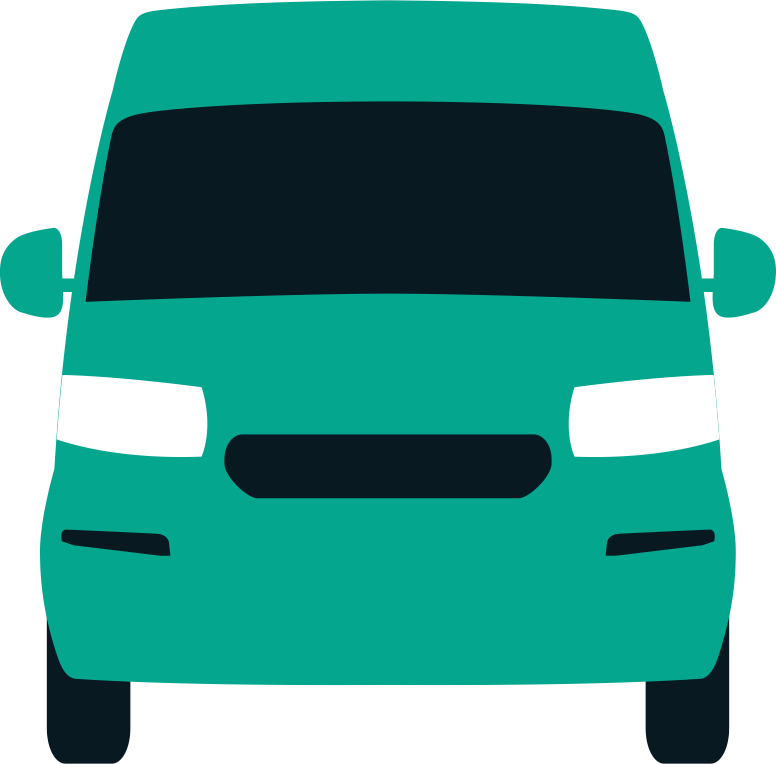 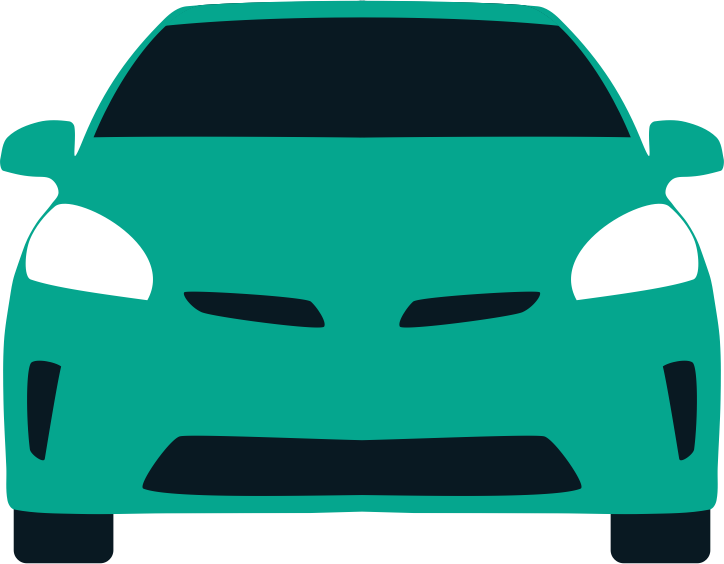 Osobné automobily + LCV
Implementováné
Uvažujú v budúcnosti
Nemajú záujem
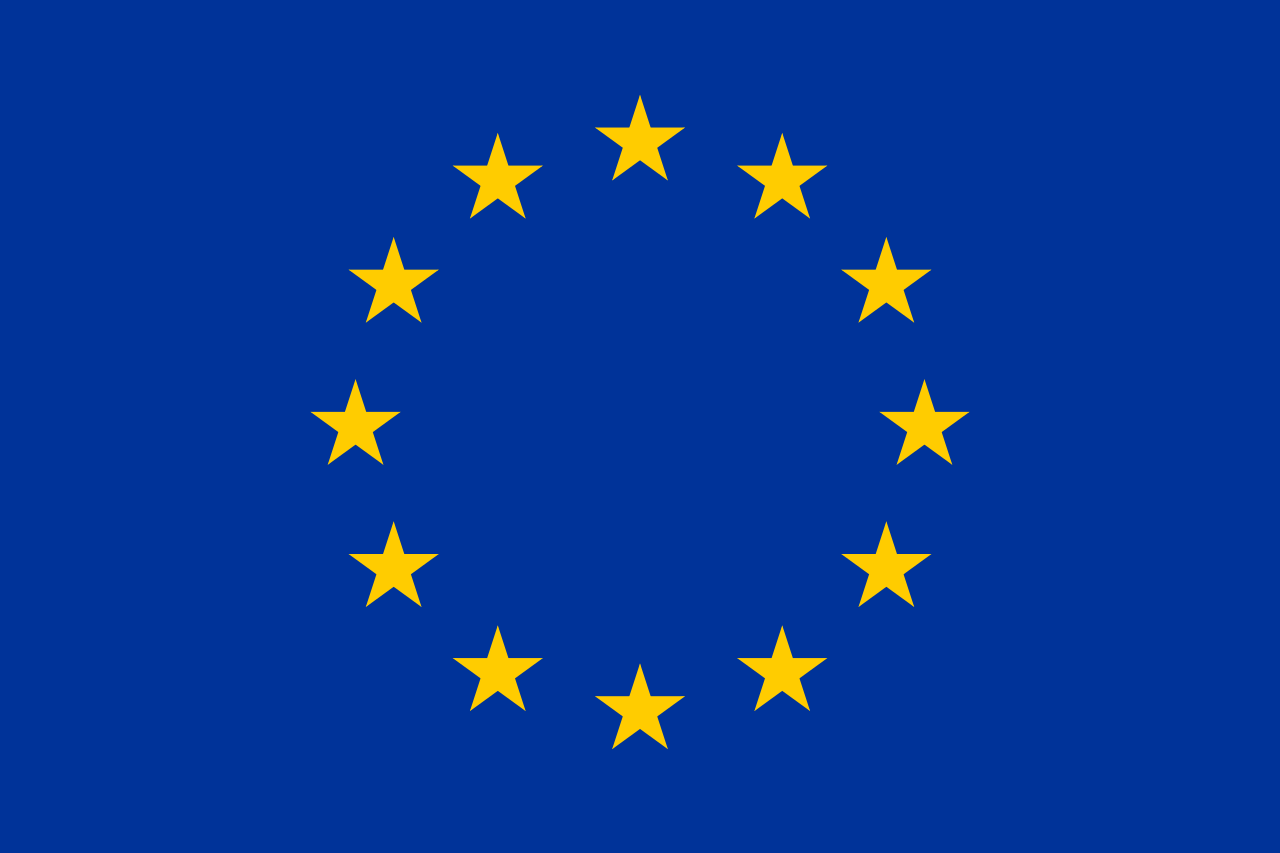 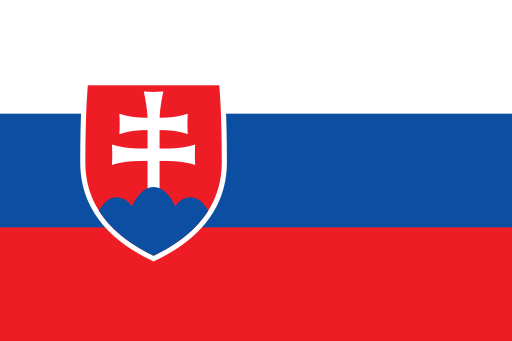 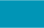 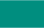 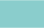 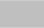 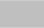 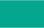 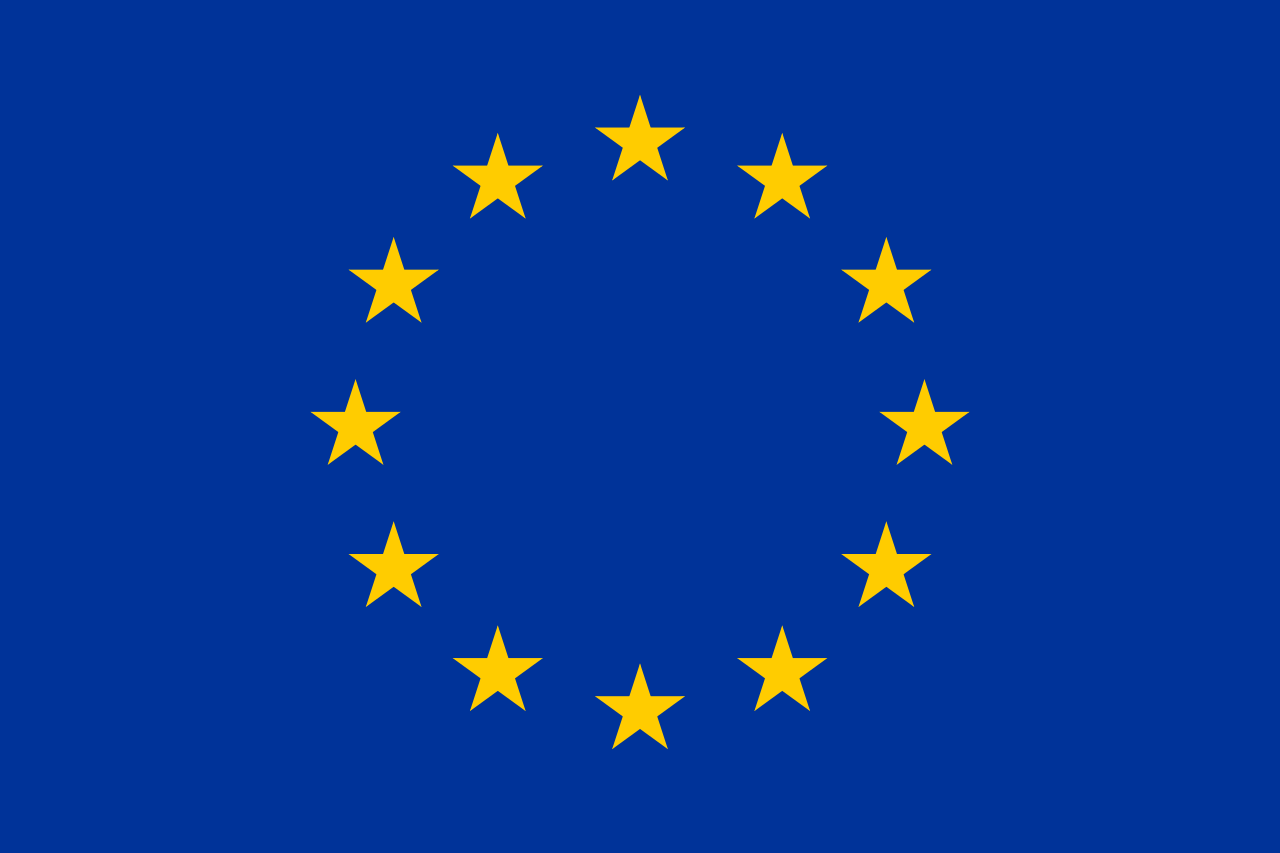 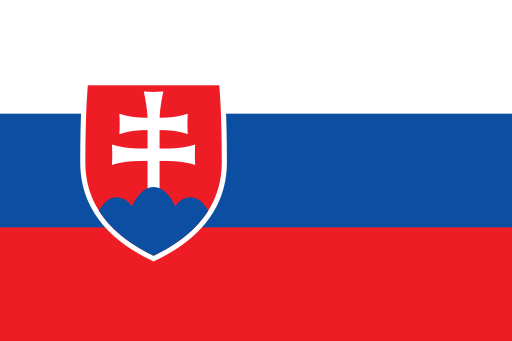 11
15
ZMENILI ZÁSADY ALEBO ZVÁŽUJÚ ZMENU
Áno, už sme zmenili našu politiku mobility/fleetu
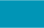 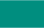 Áno, uvažujeme o zmene našej politiky mobility/fleetu
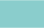 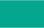 Nie, nezmenili sme, ani neuvažujeme o zmene kvôli práci z domu
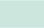 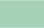 *New item
Základ: spoločnosti, ktoré zmenili alebo zvažujú zmenu svojej politiky mobility s ohľadom na prácu z domu
Základ: spoločnosti s firemnými vozidlami = 100 %
This question has been asked differently in 2023.
Čo sa týka rozvoja práce z dromu, zmenili by ste, alebo uvažujete o zmene vašej politiky mobility/fleetu?
A spomedzi nasledujúcich zmien, môžete vybrať tie, ktoré ste implementovali alebo uvažujete o ich implementácii v súvislosti s rozvojom homeofficu?
Otázka položená respondentom, ktorí poznajú riešenia mobility
33
Najdôležitejšie očakávané výzvy
v %
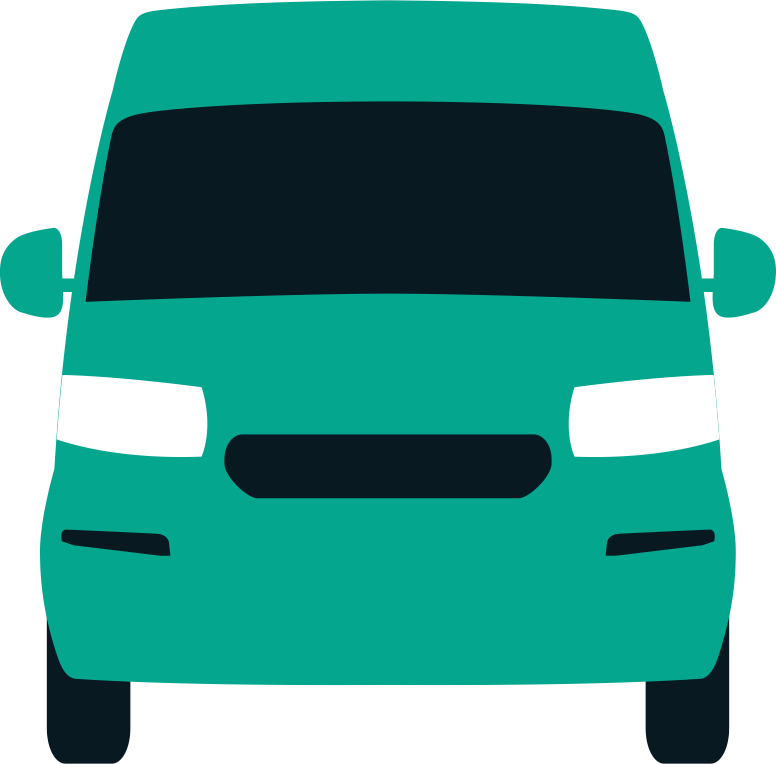 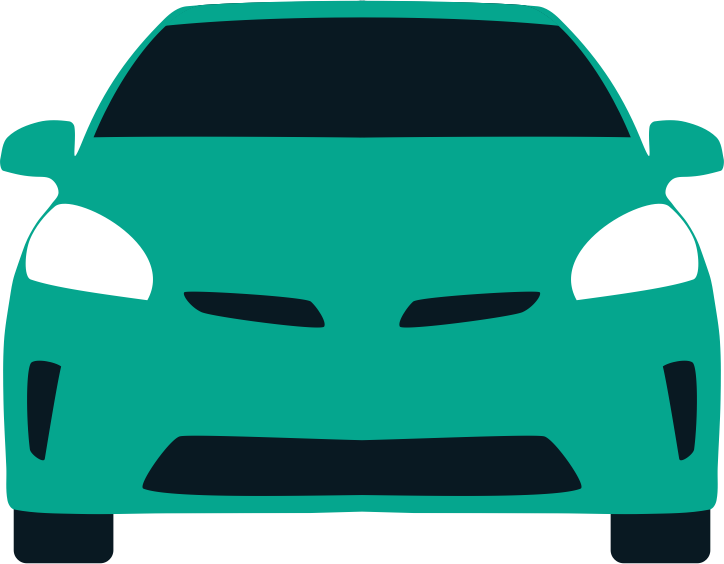 Výzva č. 1
3 najväčšie výzvy
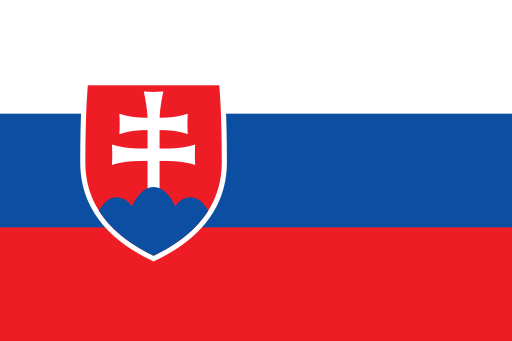 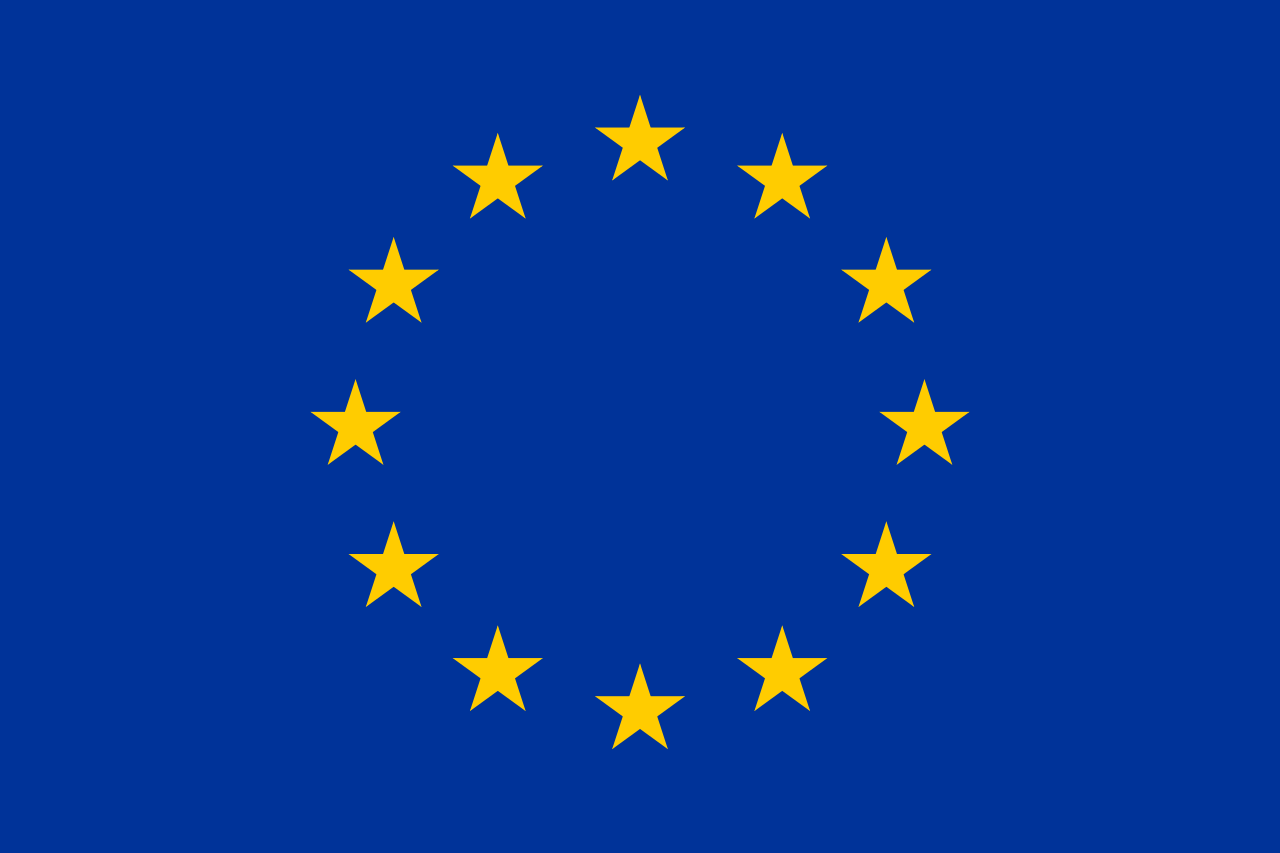 Osobné automobily + LCV
Nová otázka v roku 2023
Teraz vás požiadame, aby ste tieto výzvy zoradili podľa dôležitosti.  Čo je podľa vás najdôležitejšou výzvou pre správu fleetu v nasledujúcich troch rokoch ? A aká je druhá najdôležitejšia výzva ? 
Základ: spoločnosti s firemnými vozidlami = 100 %.
34
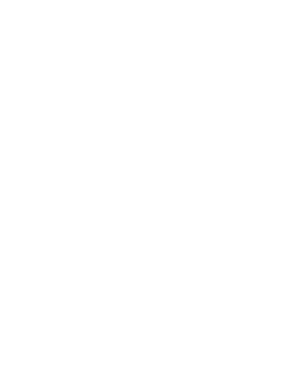 AKO FIRMY FINANCUJÚ 
SVOJE VOZOVÉ PARKY?
35
OPERATÍVNY LeasiNG JE DRUHOU najpoužívanejšou METÓDOU FINANCOVANIA VOZOVÉHO PARKU
Poznámka: v roku 2023 bola otázka o rozdelení metód financovania položená inak, čo znamená, že nebude možné porovnanie s rokom 2022.

Tretina slovenských spoločností využíva operatívny leasing ako hlavný spôsob financovania vozového parku. Operatívny leasing je tak druhou metódou financovania po priamej kúpe, ktorú využívajú 4 z 10 spoločností.
 
Mierny potenciál rozvoja v budúcnosti: 18 % spoločností plánuje v nasledujúcich 3 rokoch zaviesť alebo zvýšiť využívanie operatívneho lízingu (s vyšším potenciálom medzi najväčšími spoločnosťami: 28 %), čo je o polovicu menej ako v ostatných krajinách Európy.
1
1
2
2
36
FINANCOVANIE
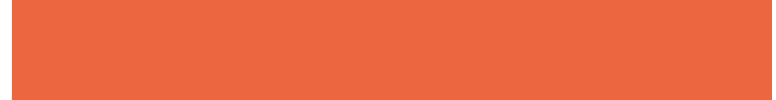 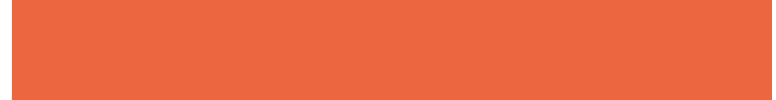 VLASTNÝ NÁKUP
OPERATÍVNY LEASING
41%
30%
33%
29%
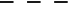 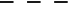 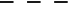 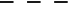 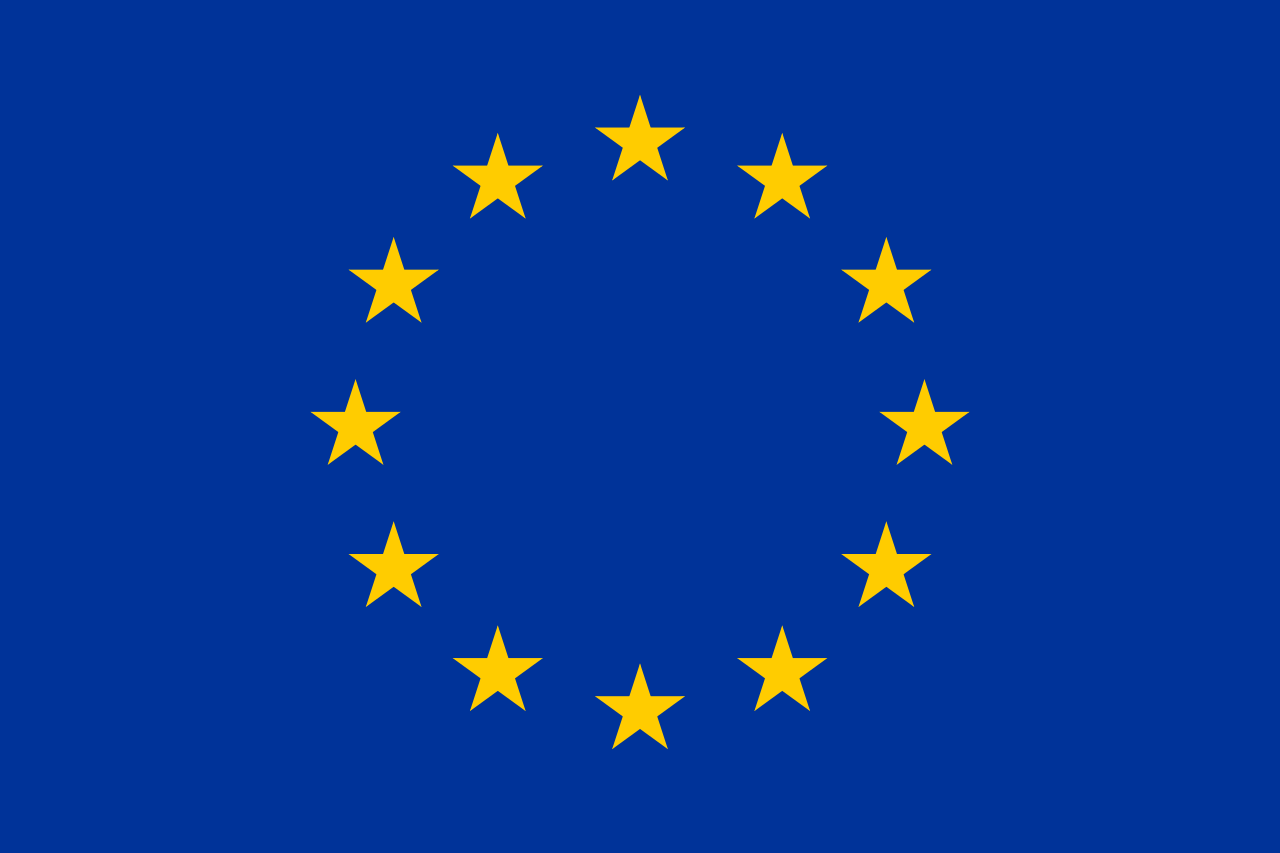 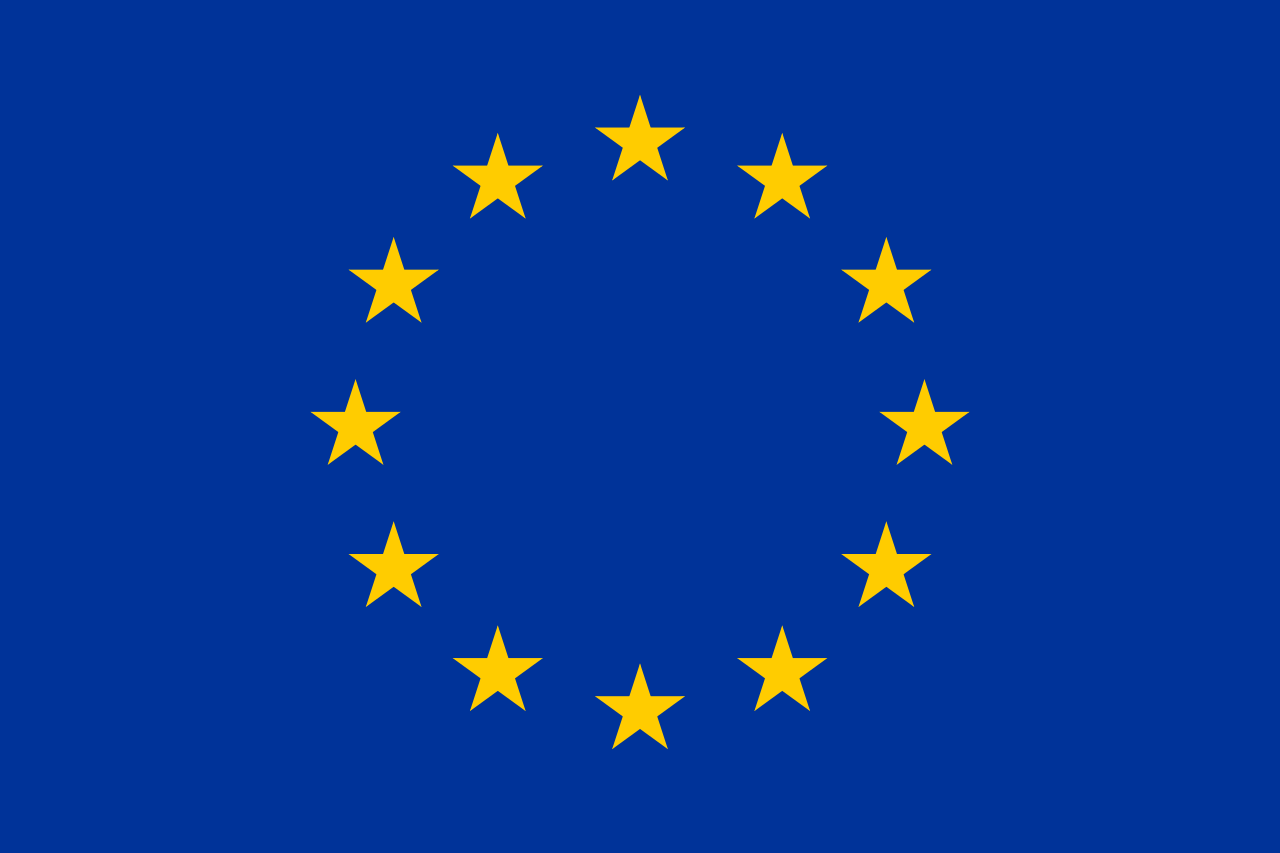 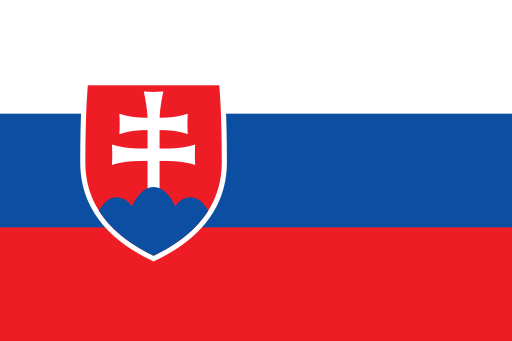 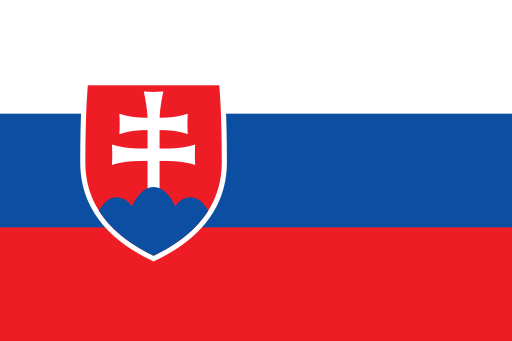 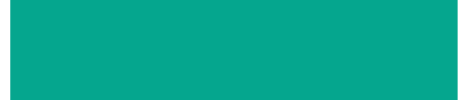 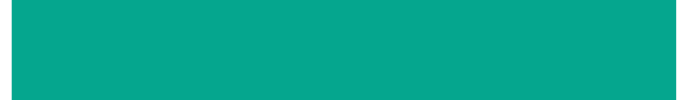 FINANČNÝ LEASING
ÚVER NA VOZIDLO
11%
9%
15%
29%
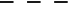 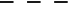 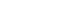 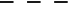 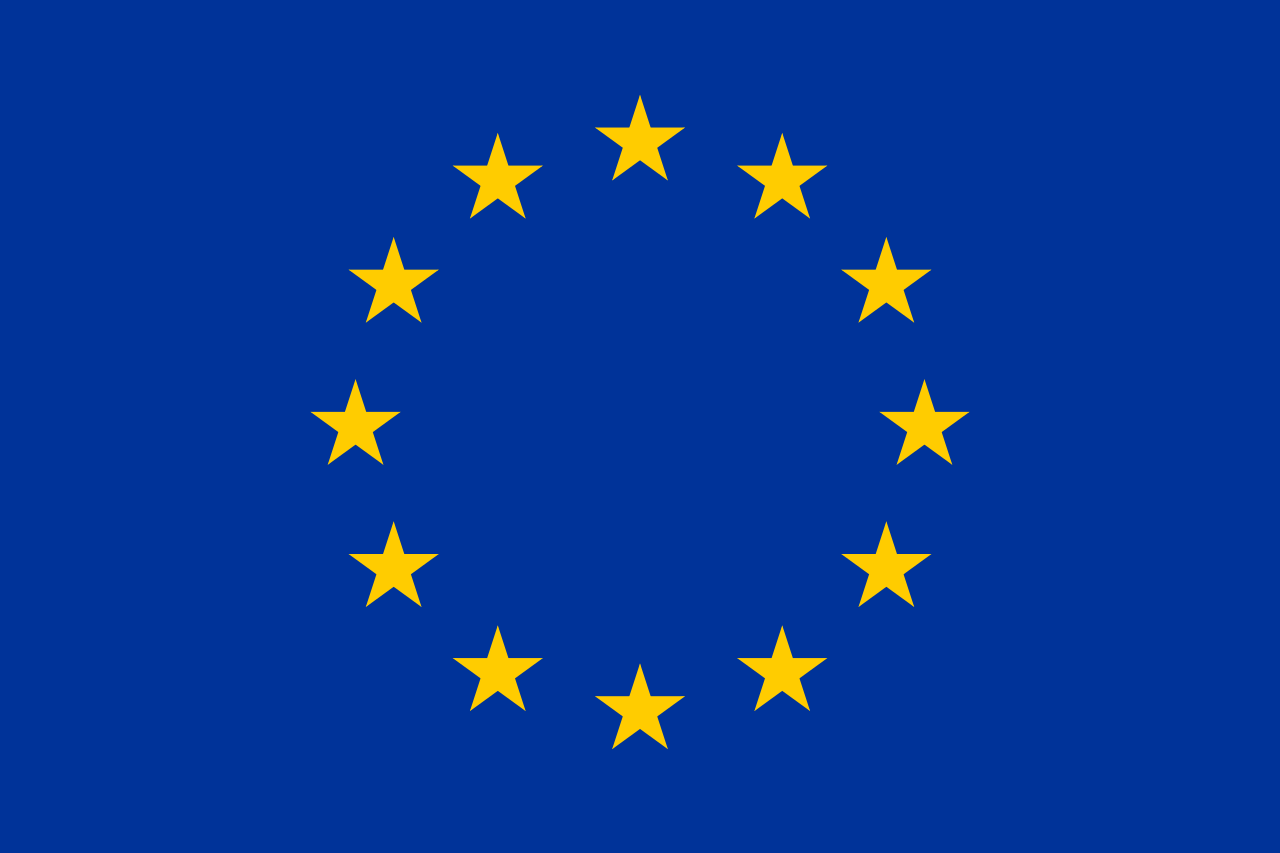 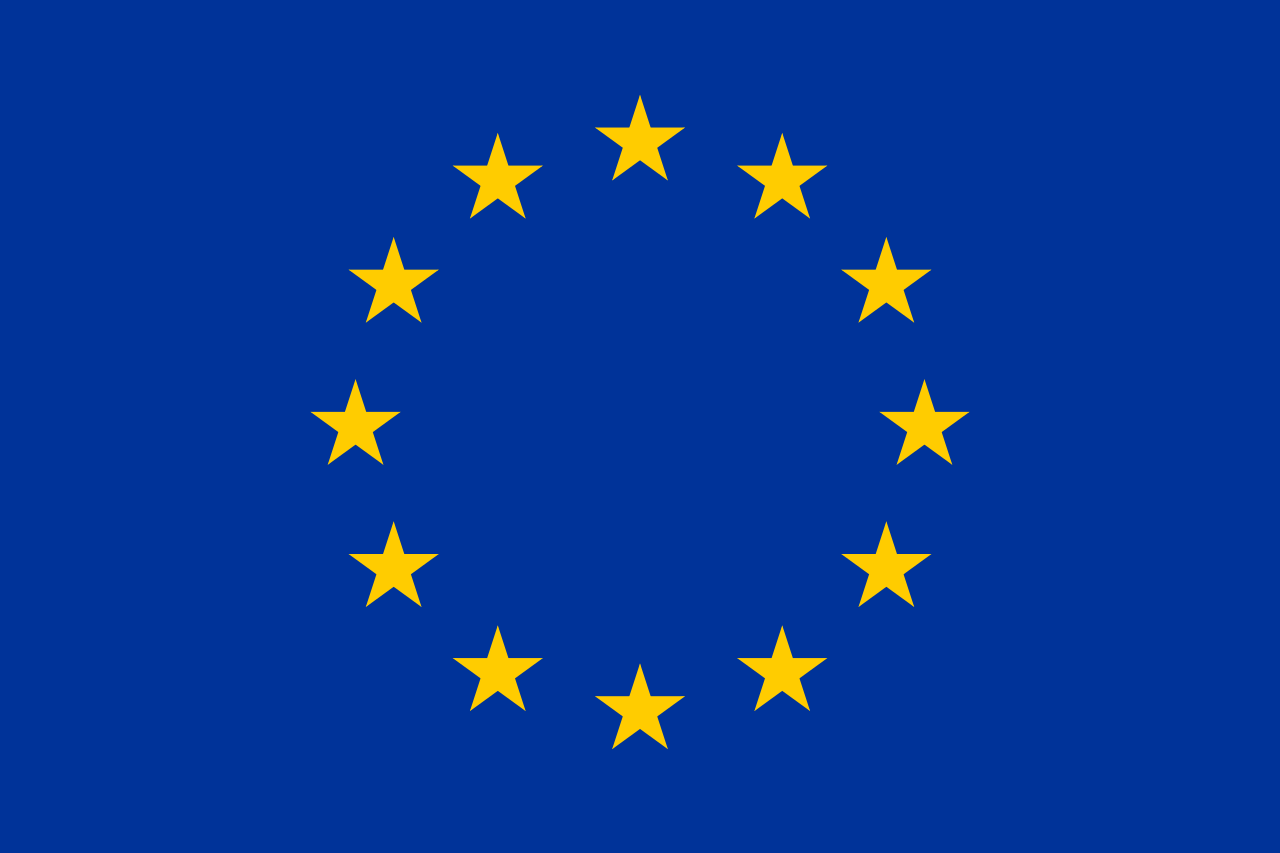 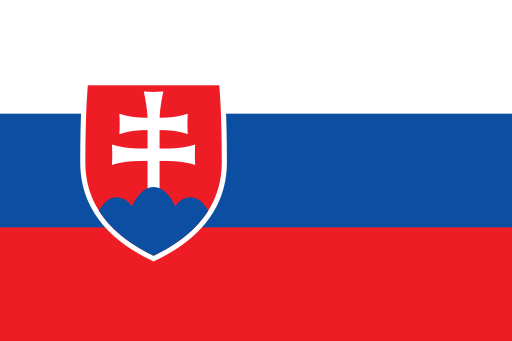 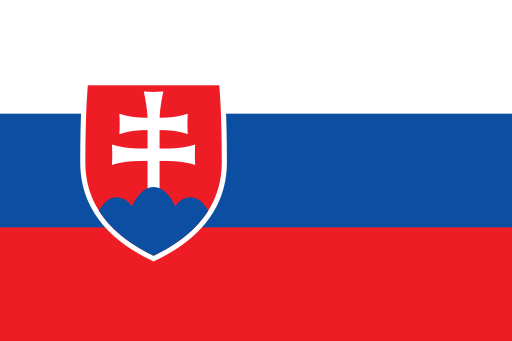 37
Táto otázka bola v roku 2023 položená inak, nedá sa porovnanať s rokom 2022
Hlavný spôsob FINANCOVANIA VOZOVÉHO PARKU
v %
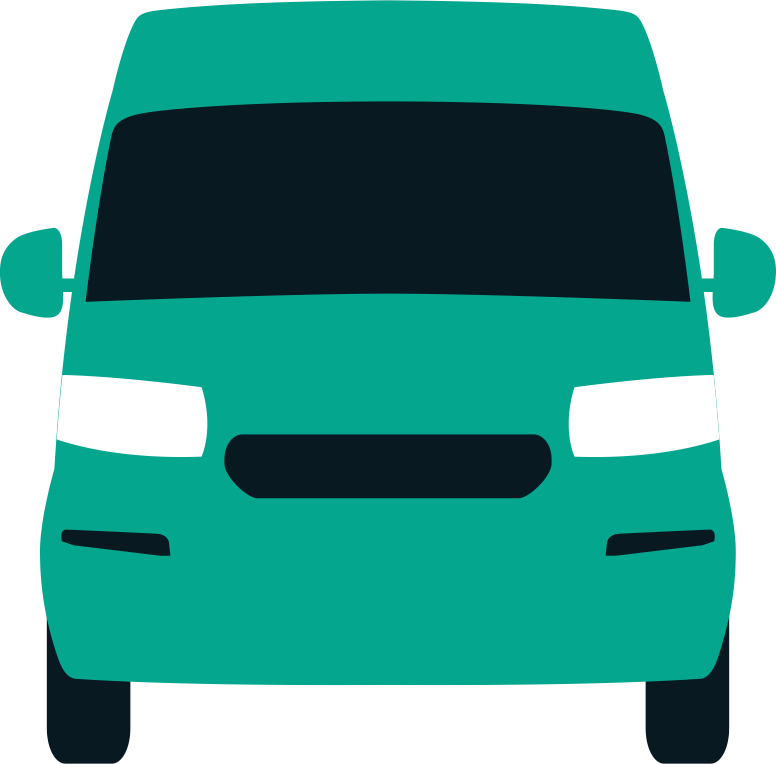 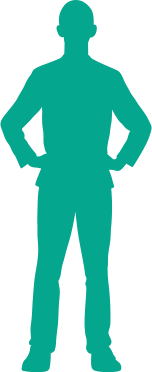 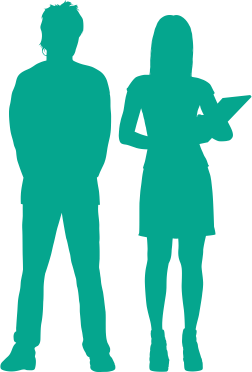 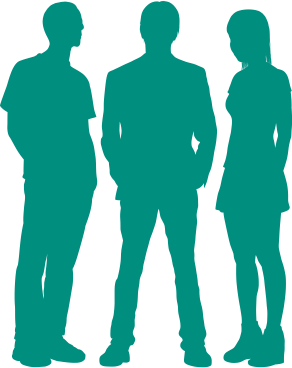 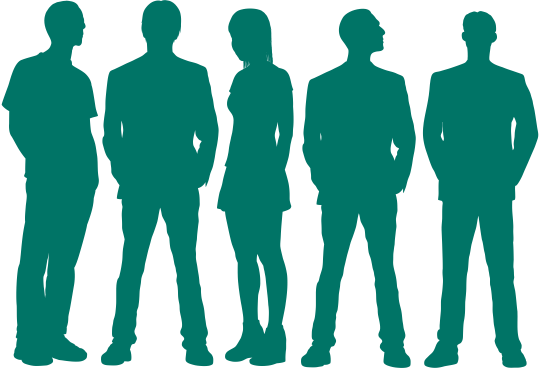 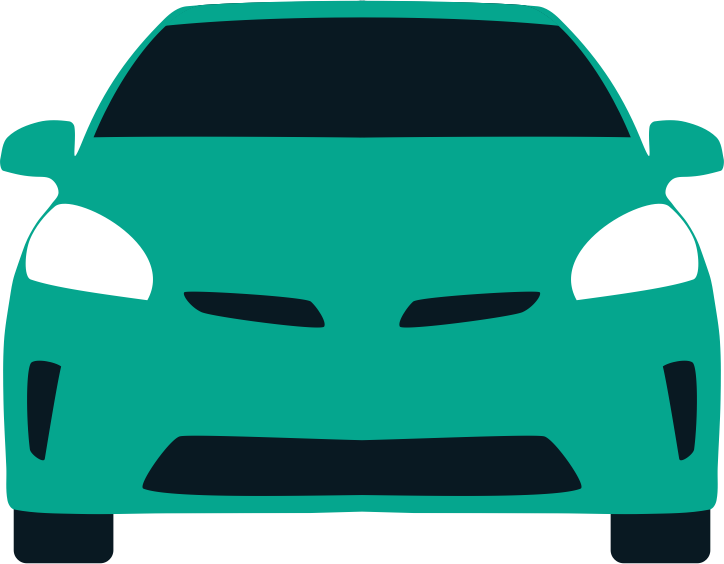 TOTAL
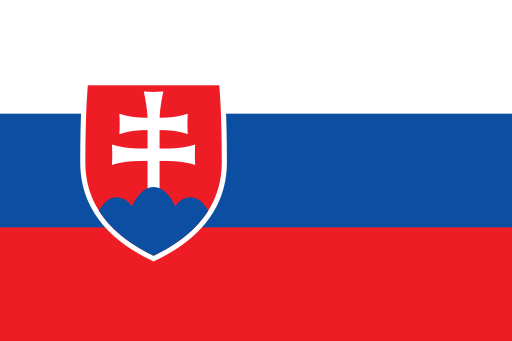 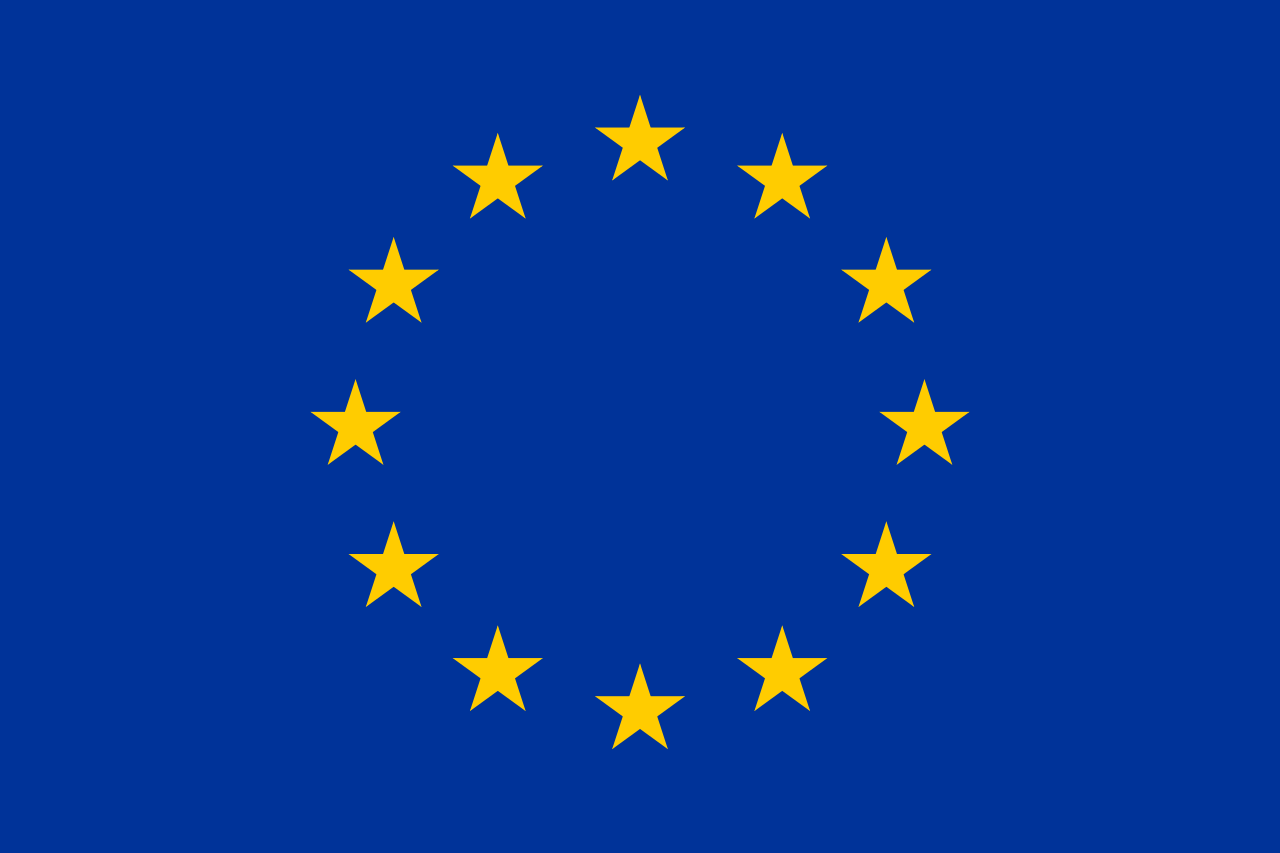 Osobné automobily + LCV
Operatívny leasing
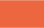 Finančný leasing
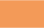 Úver na vozidlo
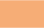 Vlastný nákup
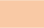 Aký je dnes hlavný spôsob financovania vašich firemných vozidiel?
Základ: spoločnosti s firemnými vozidlami = 100
38
HLAVNé METÓDy FINANCOVANIA osobných automobilov
v %
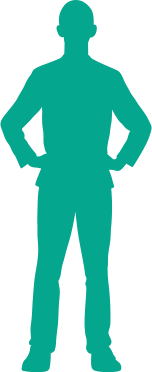 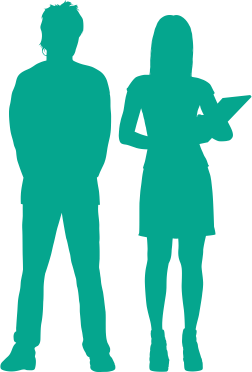 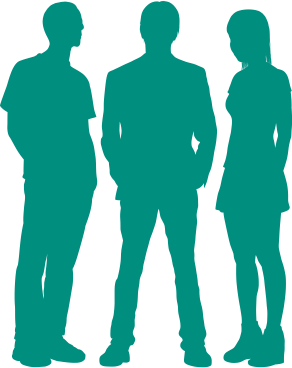 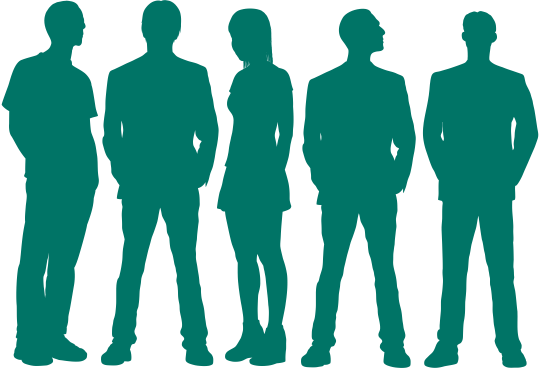 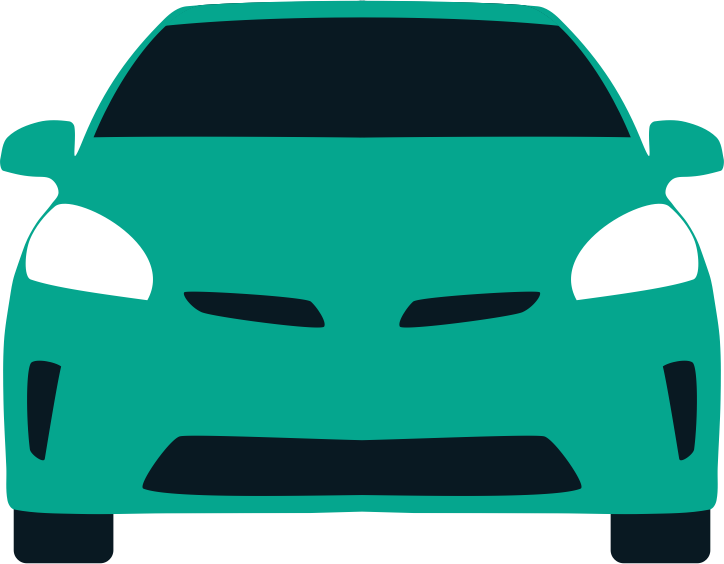 TOTAL
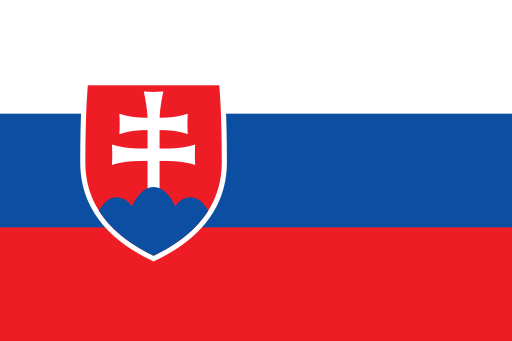 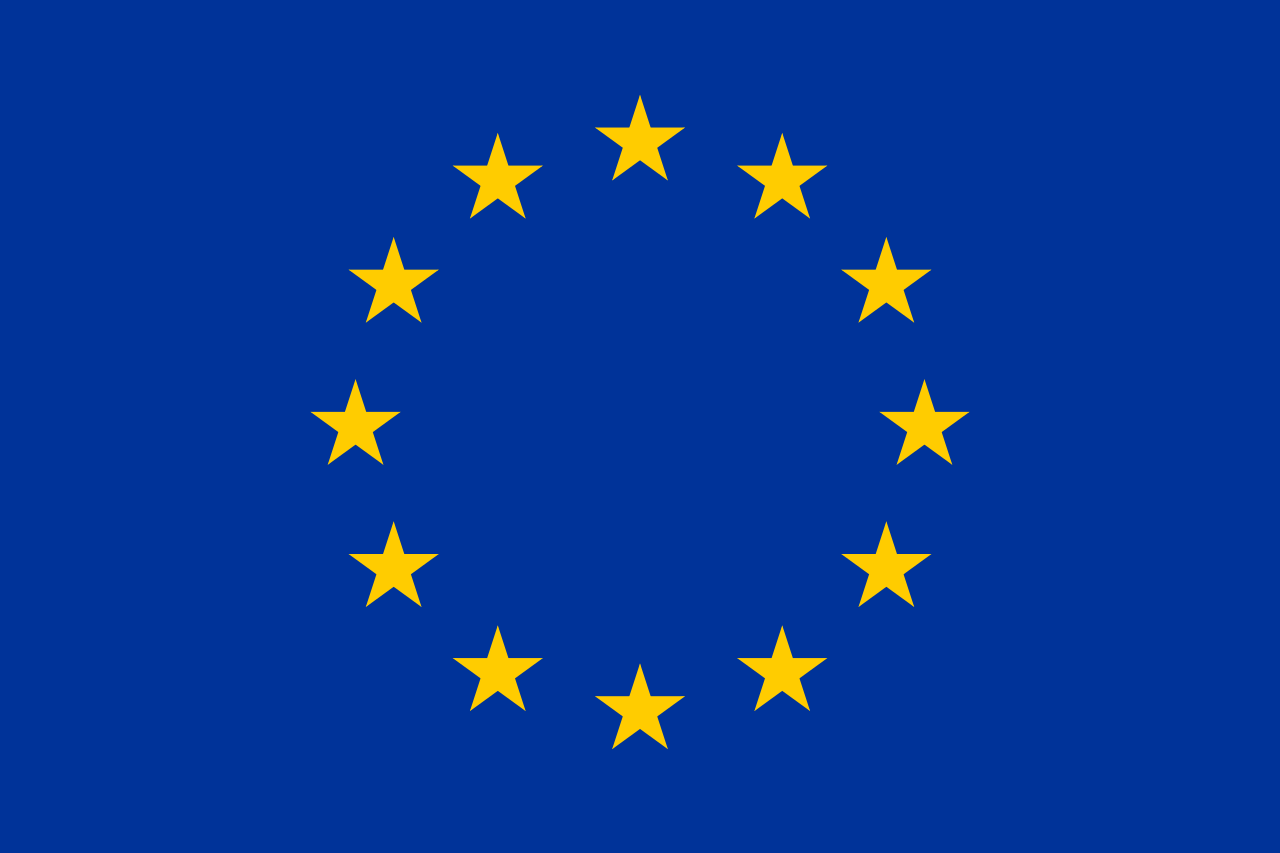 Osobné automobily
Operatívny leasing
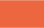 Finančný leasing
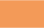 Úver na vozidlo
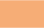 Vlastný nákup
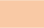 Nová otázka pridaná v roku 2023
A aký je dnes hlavný spôsob financovania osobných automobilov?
Základ: spoločnosti s osobnými automobilmi
39
HLAVNé METÓDy FINANCOVANIA lcv
In %
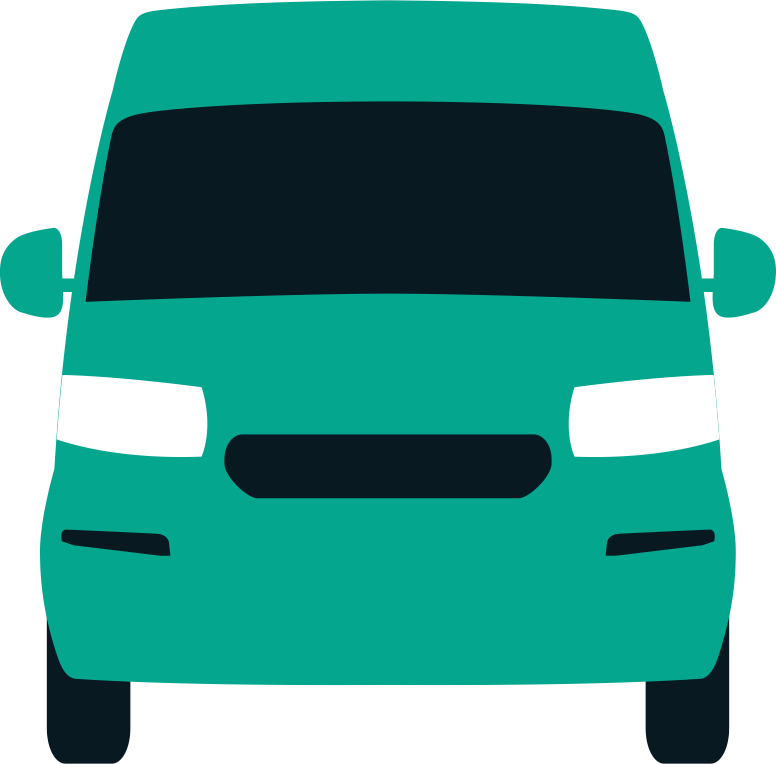 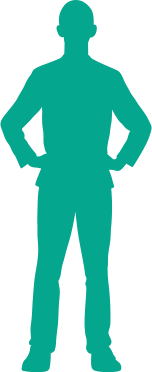 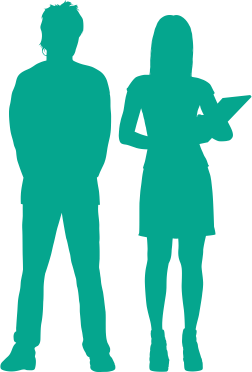 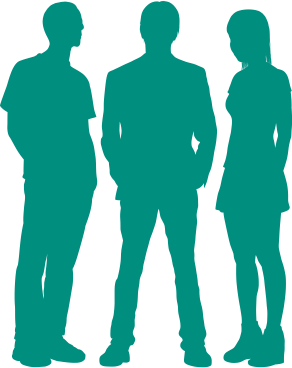 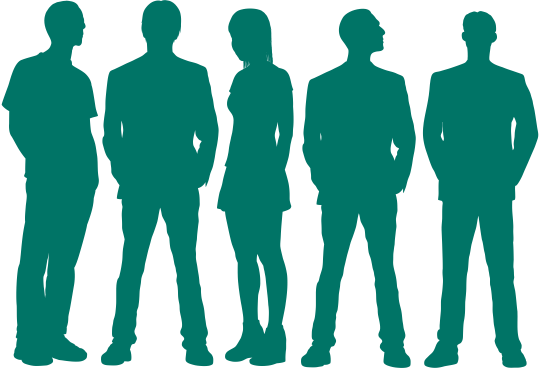 TOTAL
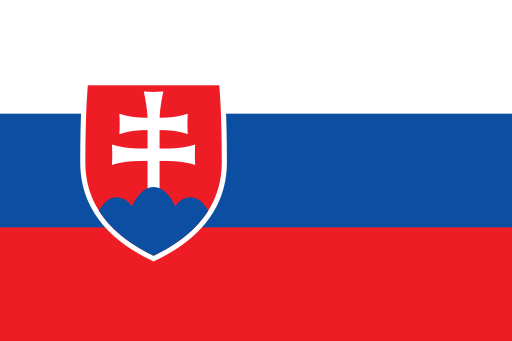 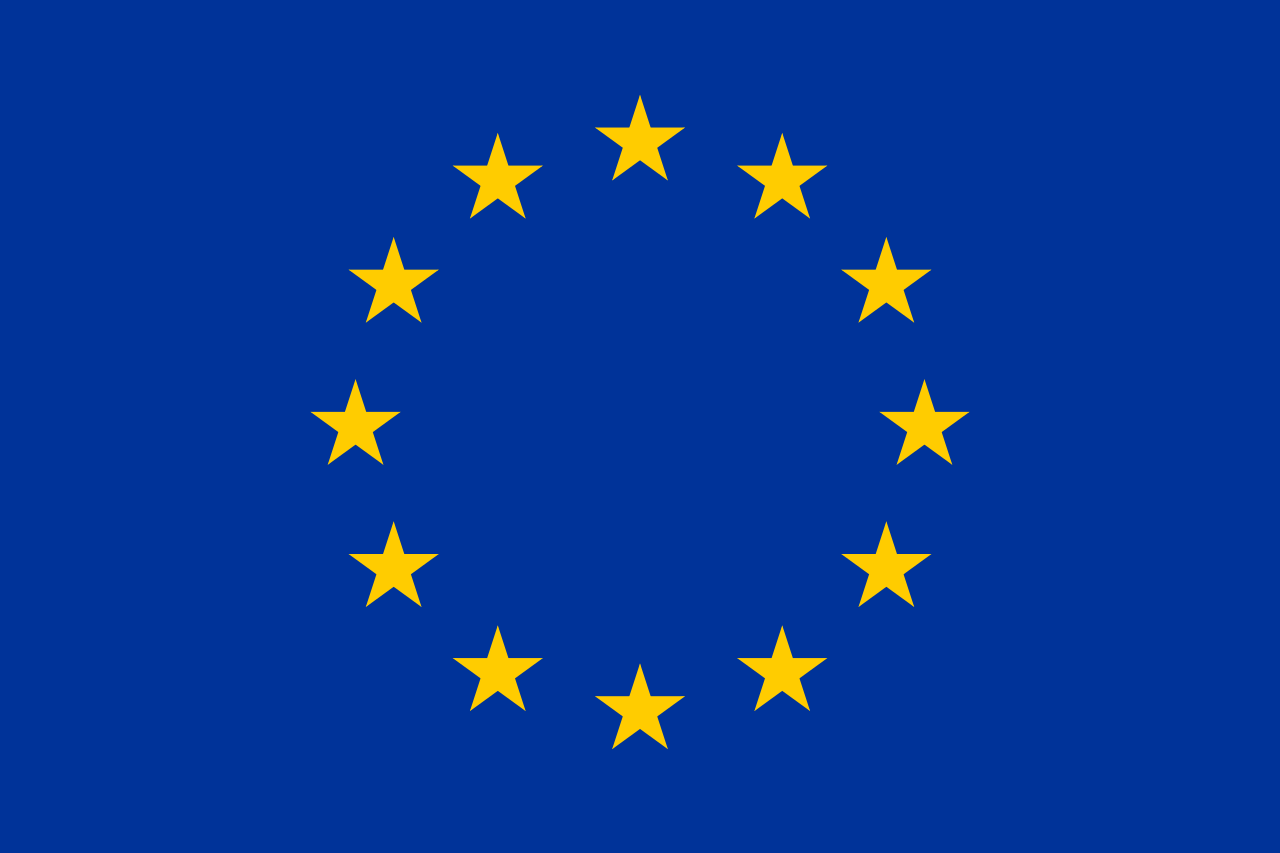 LCV
Operatívny leasing
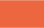 Finančný leasing
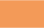 Úver na vozidlo
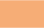 Vlastný nákup
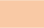 Nová otázka pridaná v roku 2023
A aký je dnes hlavný spôsob financovania LCV?
Základ: spoločnosti s LCV
40
ZÁMER Rozvíjať alebo zvýšiť využívanie Operatívny LEASING
Podiel spoločností, ktoré majú v úmysle zaviesť alebo zvýšiť využívanie operatívneho leasingu
v %
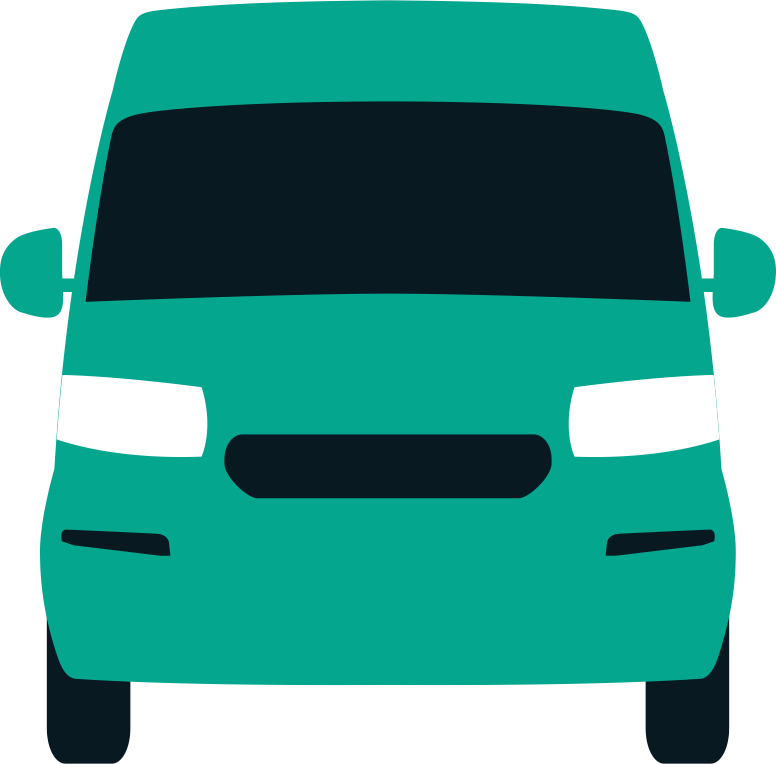 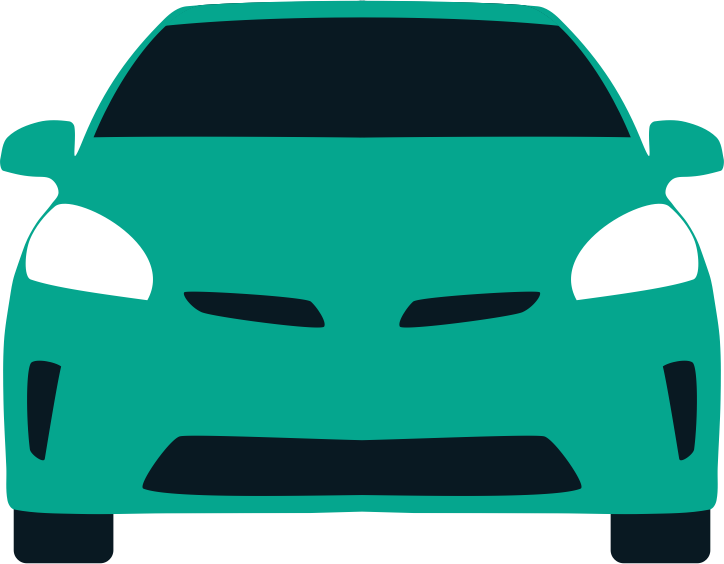 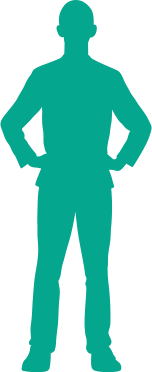 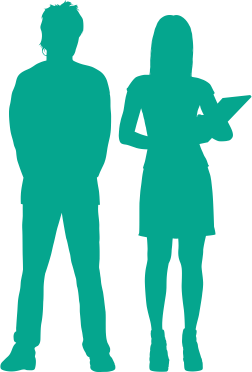 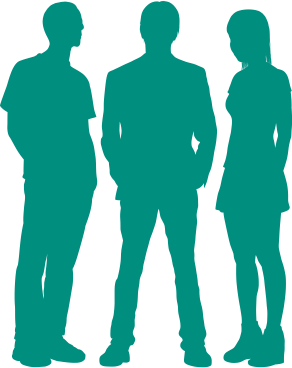 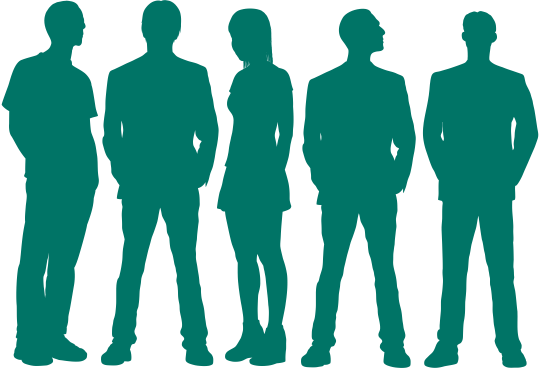 Osobné automobily + LCV
TOTAL
určite + pravdepodobne
Určite áno
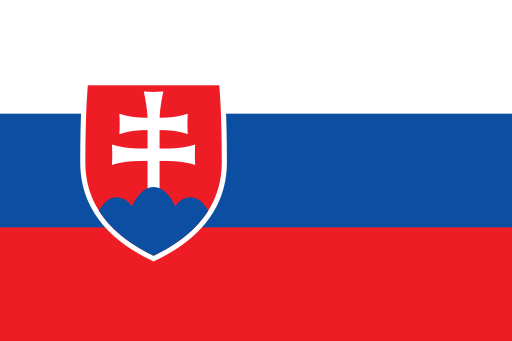 8
3
9
12
8
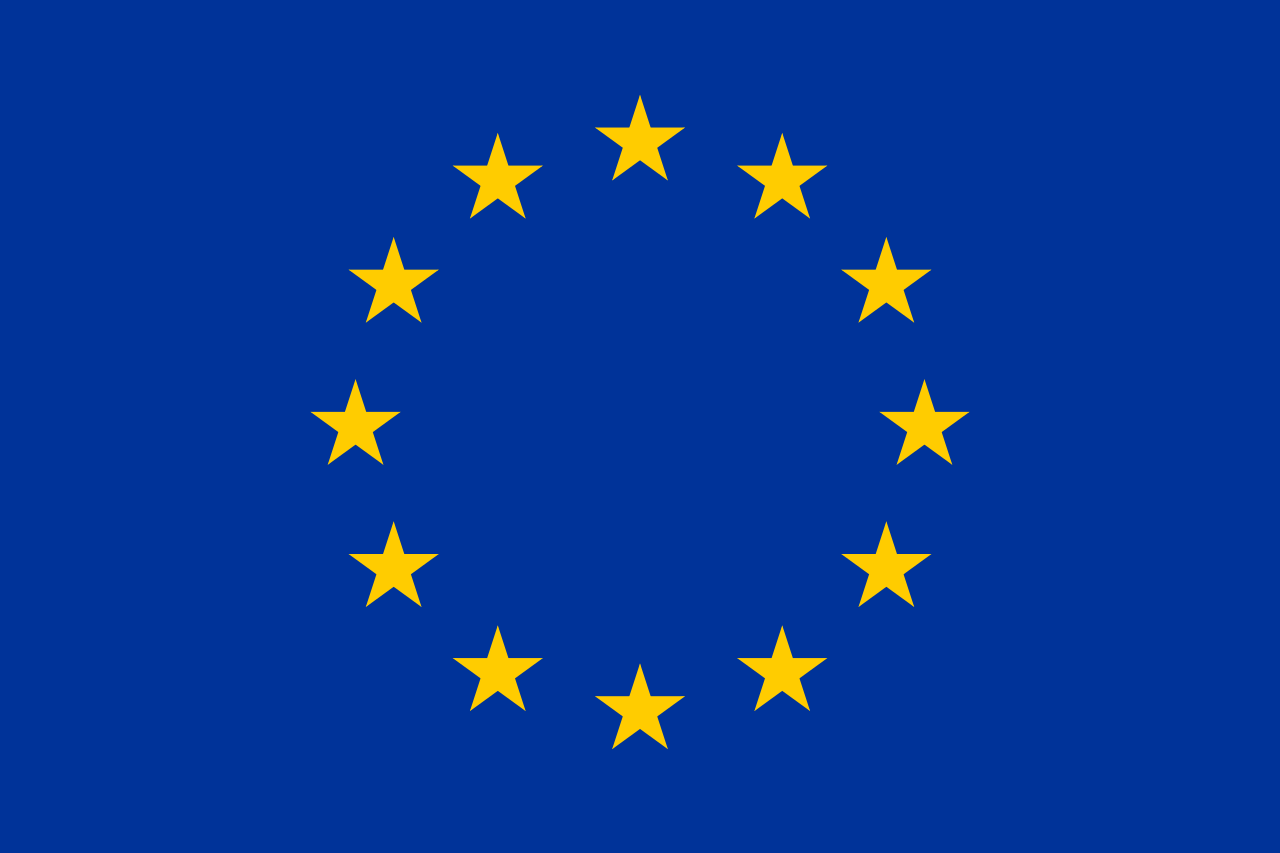 13
13
12
12
13
Excluding DE
Všetky krajiny okrem Nemecka: Plánujete v nasledujúcich troch rokoch zaviesť alebo rozšíriť využívanie operatívneho leasingu na financovanie firemného vozového parku?
Základ: spoločnosti s firemnými vozidlami = 100 %.
41
Vývoj zámeru rozvíjať operatívny leasing
Podiel spoločností, ktoré majú v úmysle rozvíjať operatívny leasing
In %
TOTAL
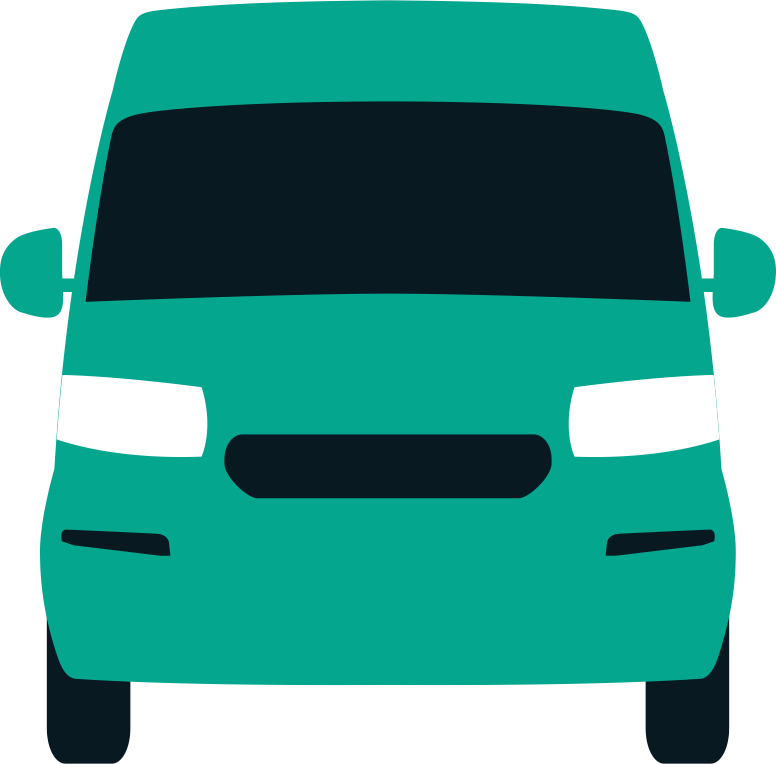 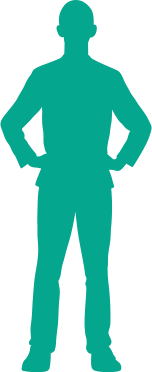 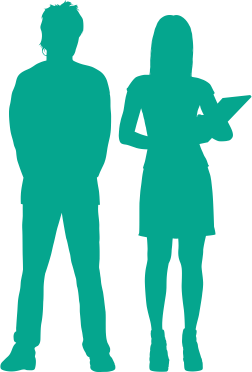 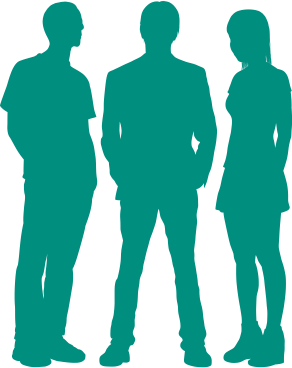 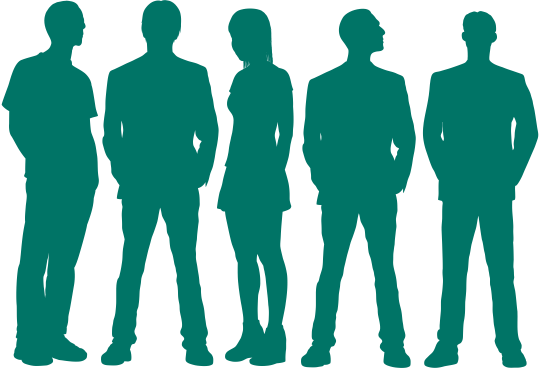 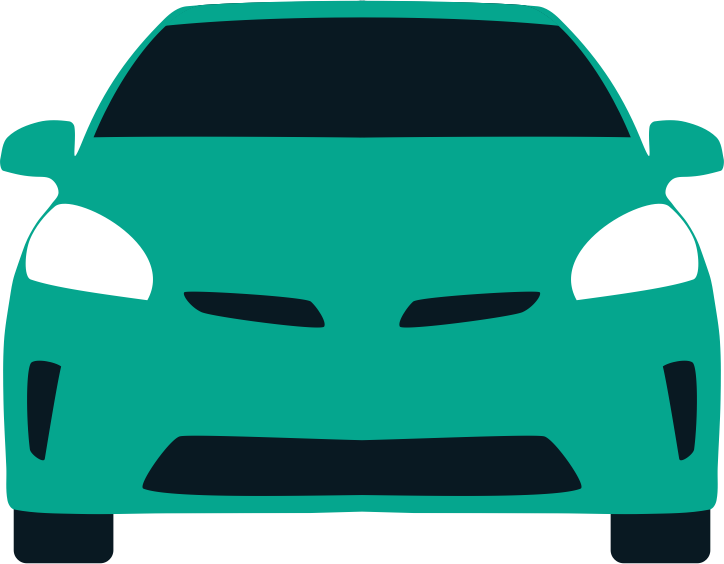 určite + pravdepodobne
Určite áno
Passenger cars + LCVs
2023
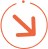 8
8
3
9
12
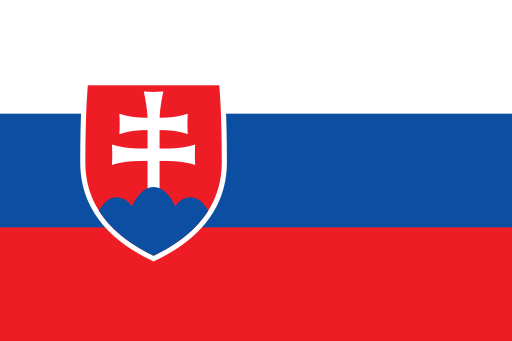 2022
9
9
3
9
16
2023
13
12
13
13
12
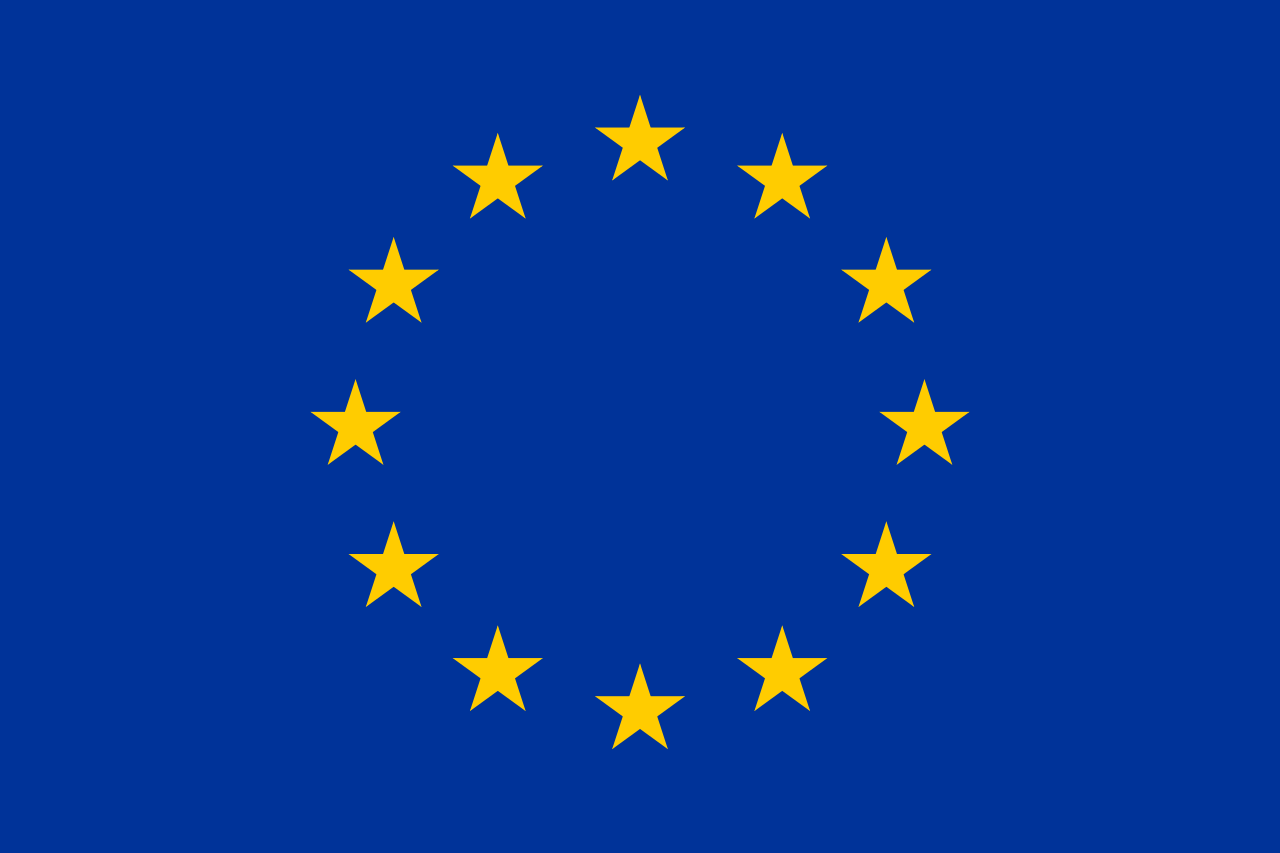 Excluding DE
2022
14
14
15
12
15
Všetky krajiny okrem Nemecka: Plánujete v nasledujúcich troch rokoch zaviesť alebo rozšíriť využívanie operatívneho lízingu na financovanie firemného vozového parku?
Základ: spoločnosti s firemnými vozidlami = 100 %.
42
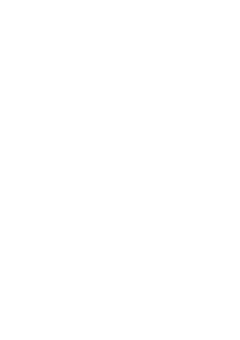 AKÉ ZMENY V ENERGETICKOM MIXE SA OČAKÁVAJÚ V BLÍZKEJ BUDÚCNOSTI?
STÁLE SA ROZVÍJAJÚCI TRH ALTERNATÍVNYCH TECHNOLÓGIÍ
1
1
Na Slovensku napriek nárastu v porovnaní s minulým rokom zostáva zavádzanie technológií alternatívnych palív pomalšie ako vo zvyšku Európy: len tretina spoločností už zaviedla aspoň jednu technológiu spomedzi hybridných, plug-in hybridných alebo 100 % BEV (v porovnaní s 58 % v Európe).  Celkovo 4 z 10 spoločností tieto technológie používajú alebo o nich uvažujú.

Veľké spoločnosti sú v zavádzaní technológií alternatívnych palív o niečo pokročilejšie ako tie menšie a doteraz uprednostňujú hybridné (19 %) a plug-in hybridné (17 %) vozidlá.
 
Prechod na alternatívne technológie je veľmi pomalý aj v prípade fleetu LCV: iba 1 % spoločností už zaviedlo alternatívnu technológiu a 1 z 10 o tom uvažuje.
 
Keď spoločnosti zvažujú tieto typy technológií pre osobné vozidlá, zdá sa, že ich rozhodnutie je motivované najmä znížením vplyvu na životné prostredie (40 %) a snahou zlepšiť imidž spoločnosti (33 %). V prípade fleetu LCV sú hlavnou motiváciou celkové náklady na vlastníctvo (33 %) pred znížením vplyvu na životné prostredie (28 %). 

Na druhej strane pretrvávajú silné prekážky pre 100 % zavedenie BEV:  nákupná cena je pre polovicu spoločností stále prekážkou, preto by 4 z 10 spoločností boli motivované objednať si viac BEV, ak by boli vládne dotácie ponúkané štedrejším spôsobom.
	- stále existujú problémy s nabíjaním. Len málo spoločností a domácností zamestnancov je totiž doteraz vybavených nabíjacími stanicami.

V dôsledku tejto nízkej úrovne prijatia technológií a týchto silných prekážok sa očakáva, že podiel vozidiel s pohonom ICE bude v budúcnosti jeden z najvyšších v Európe.
2
2
3
3
3
4
44
ENERGETICKÝ MIX
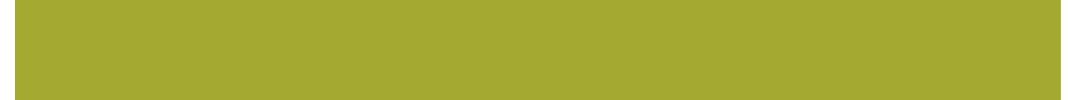 ASPOŇ JEDNA ALTERNATÍVA
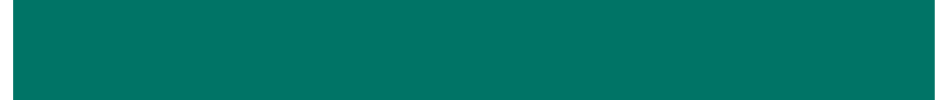 OČAKÁVANÝ PODIEL 100 %
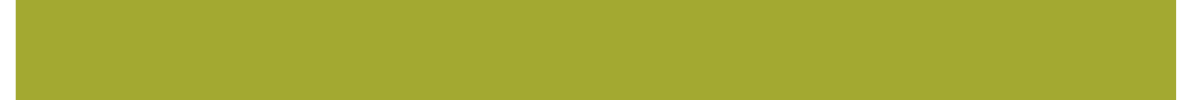 ZAVEDENÁ ALEBO ZVAŽOVANÁ*
*
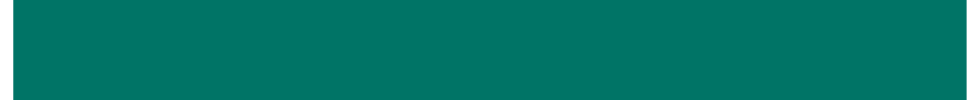 ELEKTRICKÝCH OSOBNÝCH VOZIDIEL V NAJBLIŽŠÍCH TROCH ROKOCH
pre osobné vozidlá
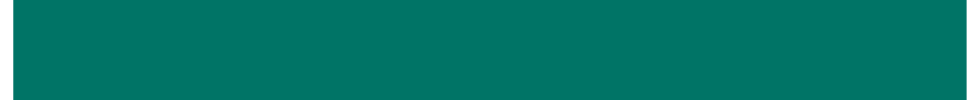 UŽ POUŽÍVA ALEBO ZVAŽUJE POUŽITIE V NASLEDUJÚCICH 3 ROKOCH
42%
77%
29
66
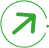 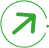 4%
20%
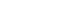 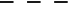 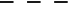 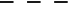 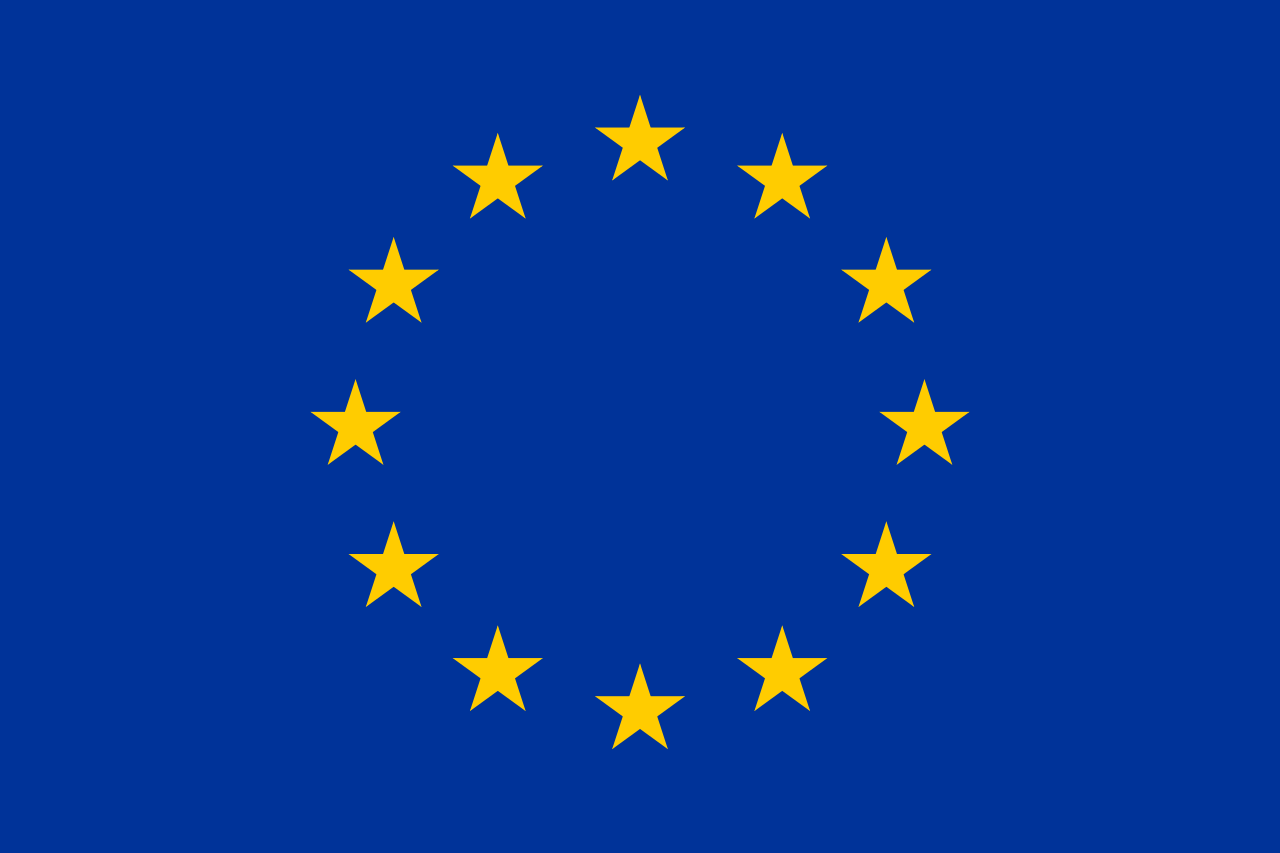 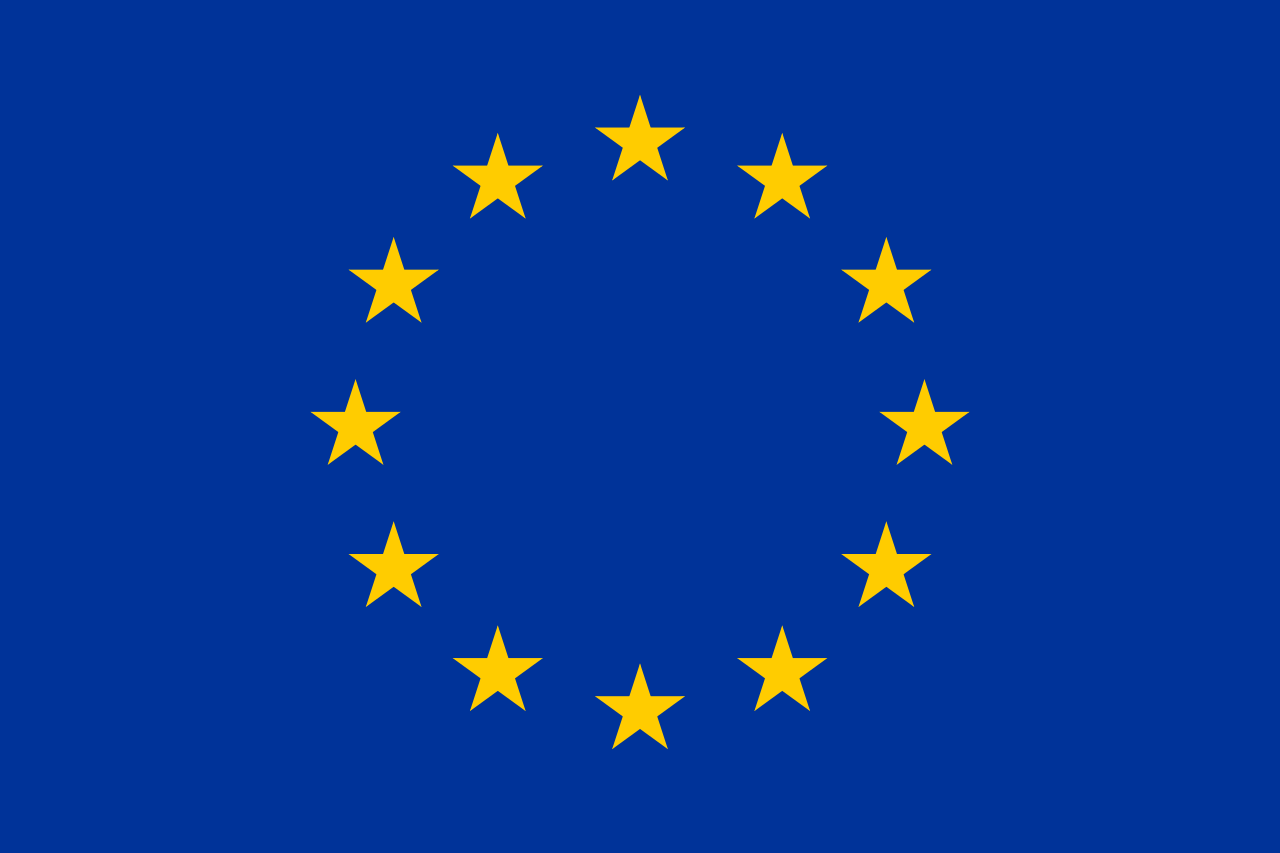 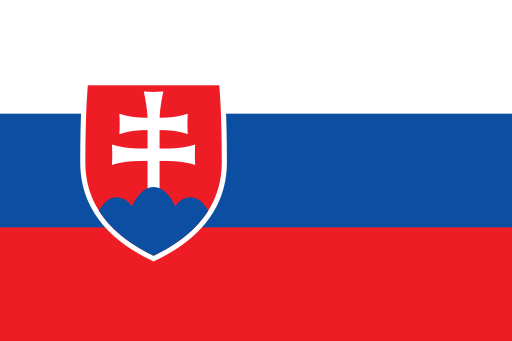 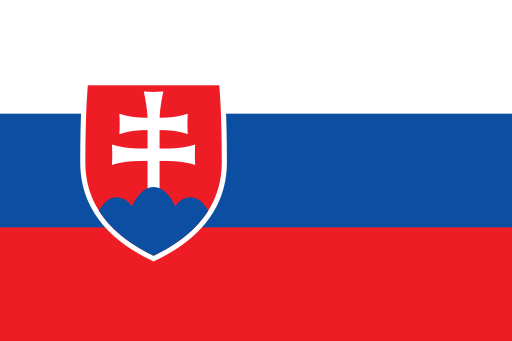 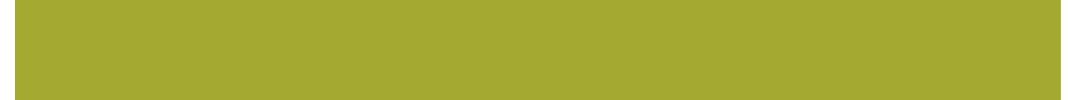 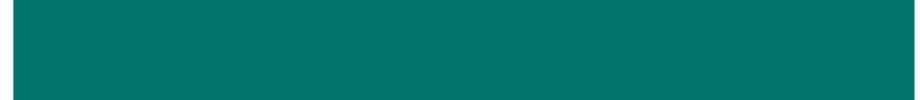 ASPOŇ JEDNA ALTERNATÍVA
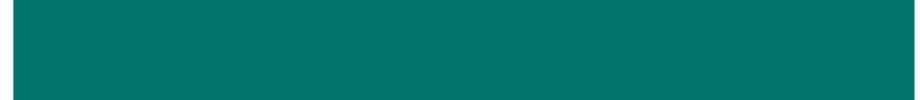 OČAKÁVANÝ PODIEL PRE 100 %
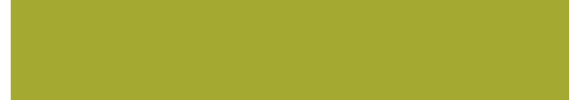 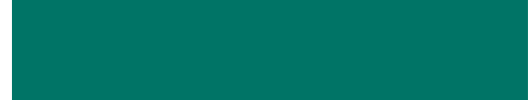 ELEKTRICKÉ LCV V NAJBLIŽŠÍCH 3 ROKOCH
IMPLEMENTED
pre osobné vozidlá
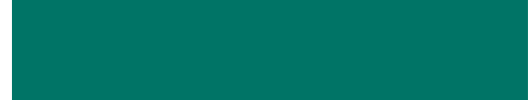 2%
13%
33%
58%
16
48
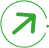 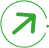 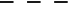 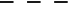 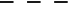 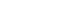 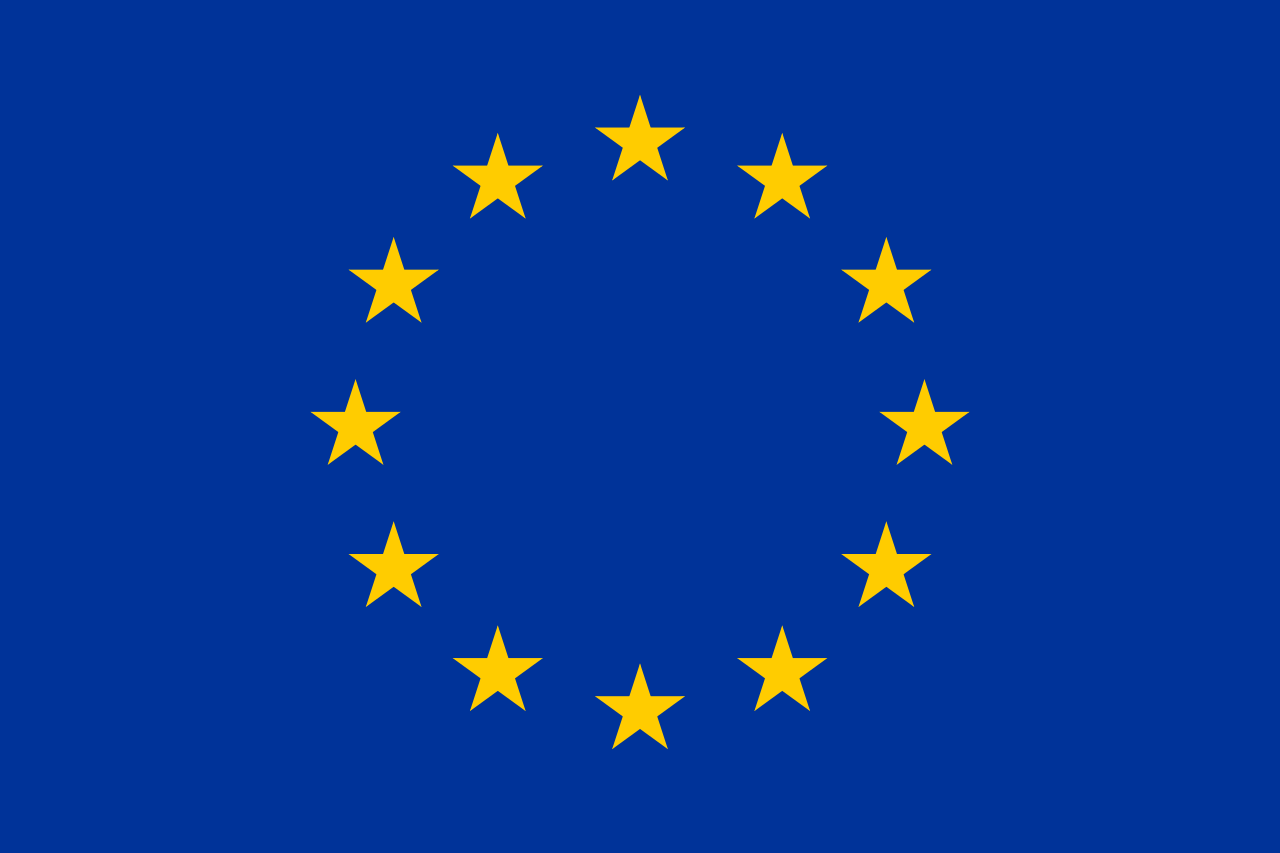 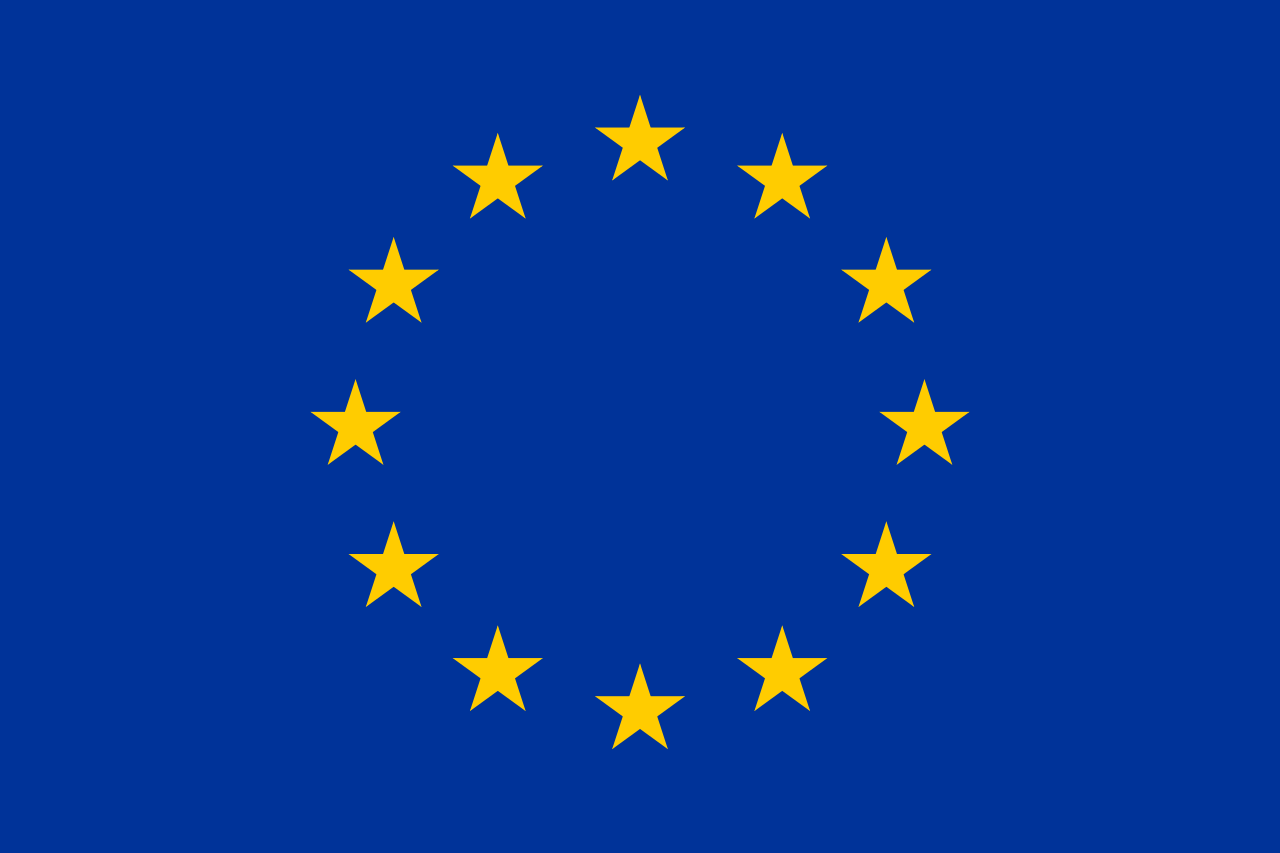 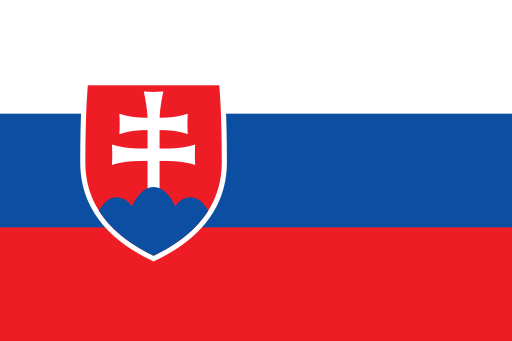 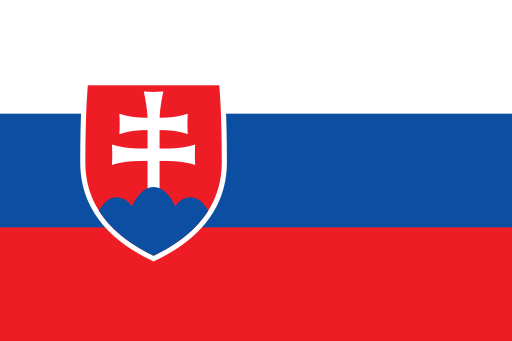 *ZOZNAM ALTERNATÍVNYCH ENERGIÍ:
hybrid, plug-in hybrid, 100% batériové elektrické vozidlo
45
Táto otázka bola položená inak v roku 2023
ZOHĽADNENIE TECHNOLÓGIÍ ALTERNATÍVNYCH PALÍV
(Aspoň jedna technológia spomedzi HEV, PHEV a 100 % BEV)
AKO ČÍTAŤ VÝSLEDKY?
Na Slovensku 42% firiem už využíva alebo uvažuje o zavedení aspoň jednej alternatívnej technológie v najbližších 3 rokoch. V súčasnosti 33% spoločností využíva aspoň jednu z možností..
v %
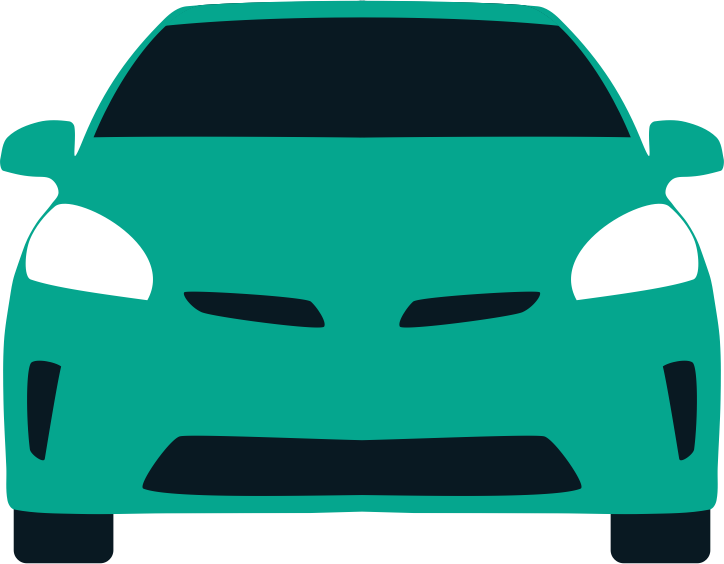 Osobné automobily
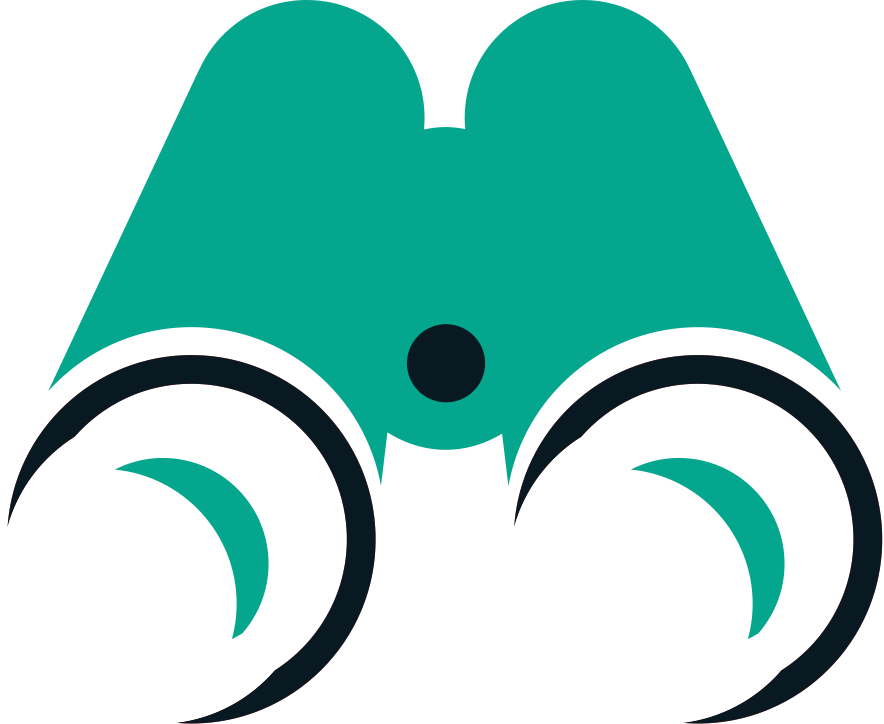 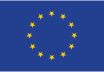 77
UŽ POUŽÍVA ALEBO ZVAŽUJE POUŽITIE V NASLEDUJÚCICH 3 ROKOCH
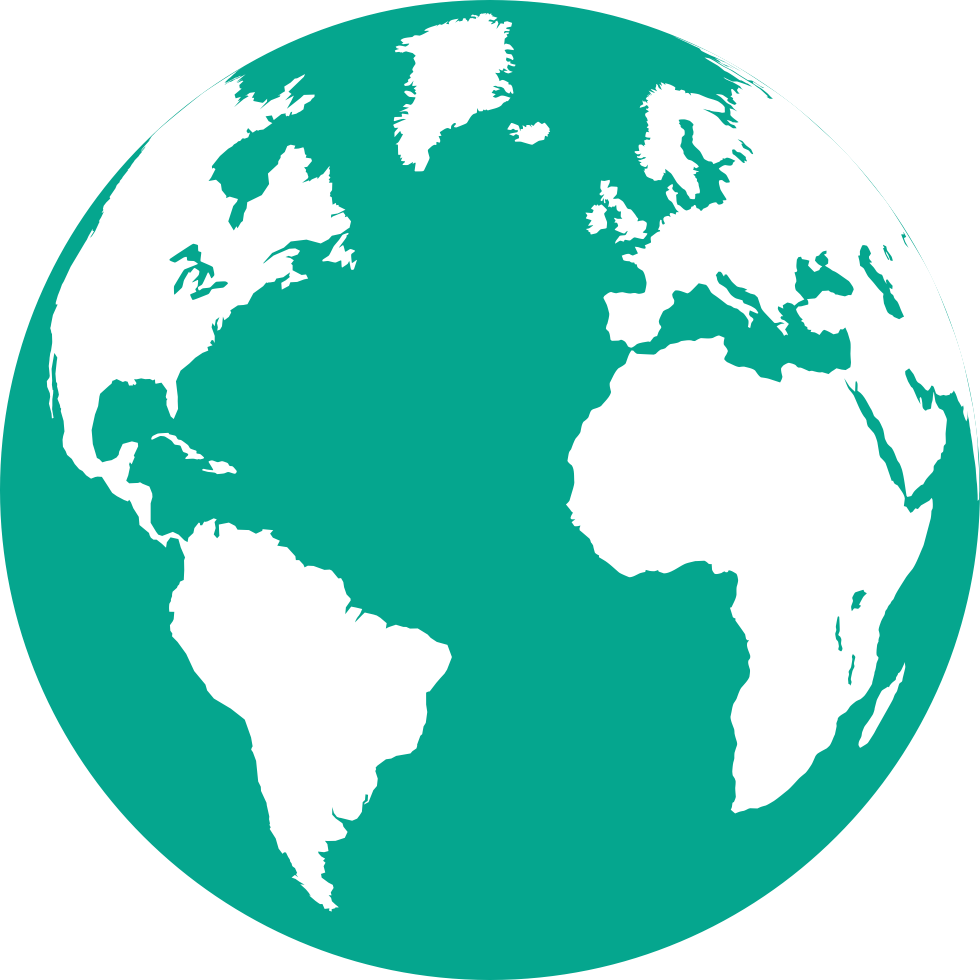 71
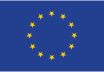 58
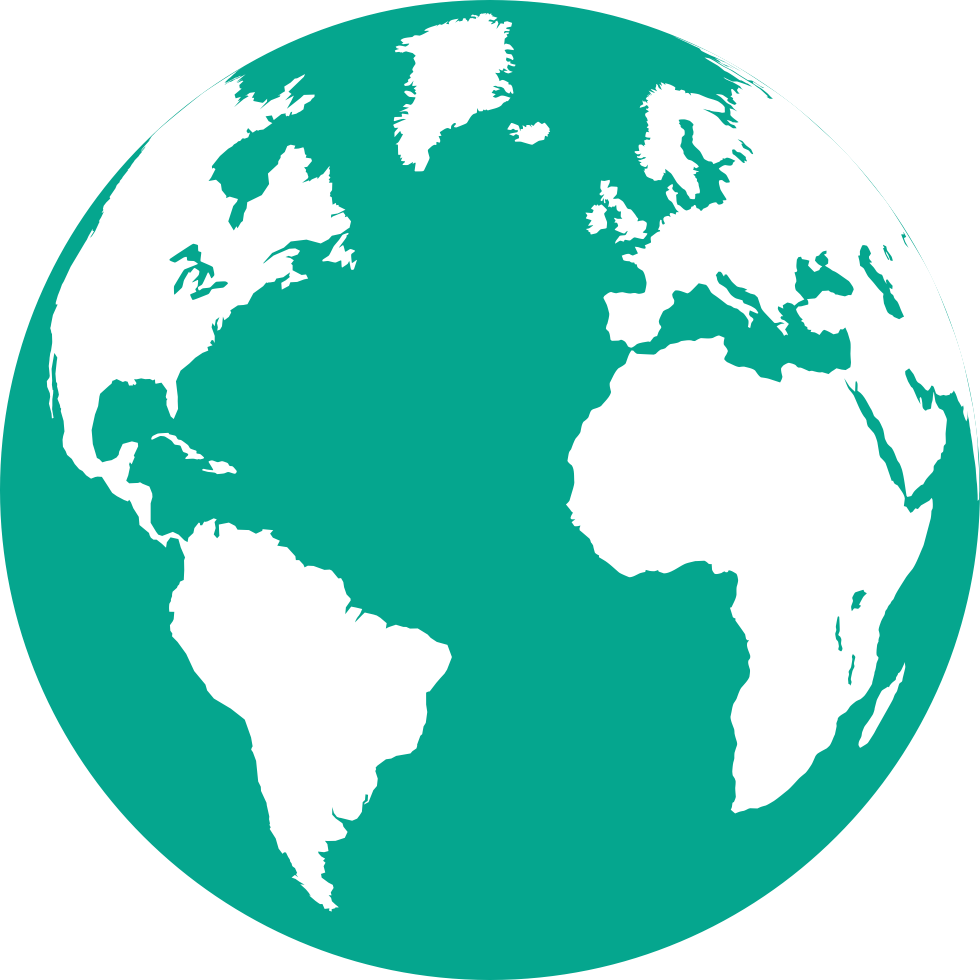 51
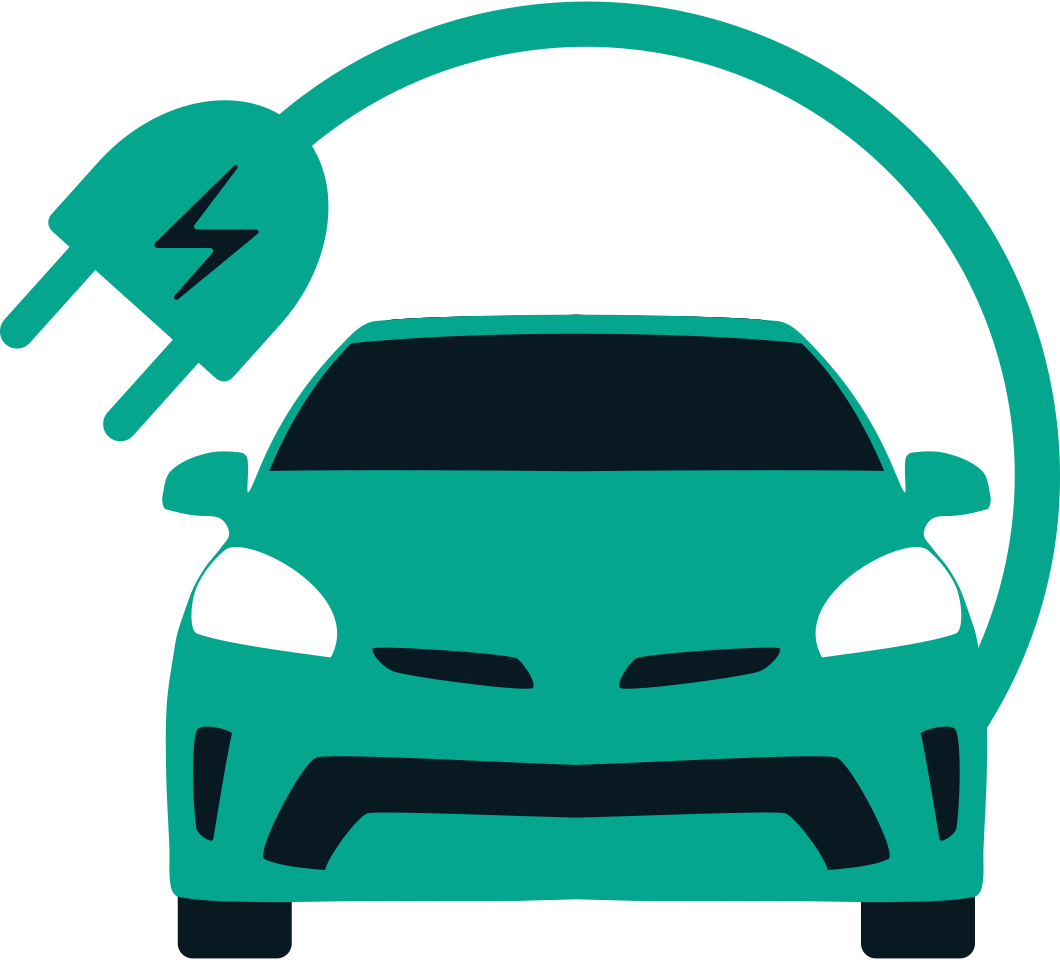 UŽPOUŽÍVA
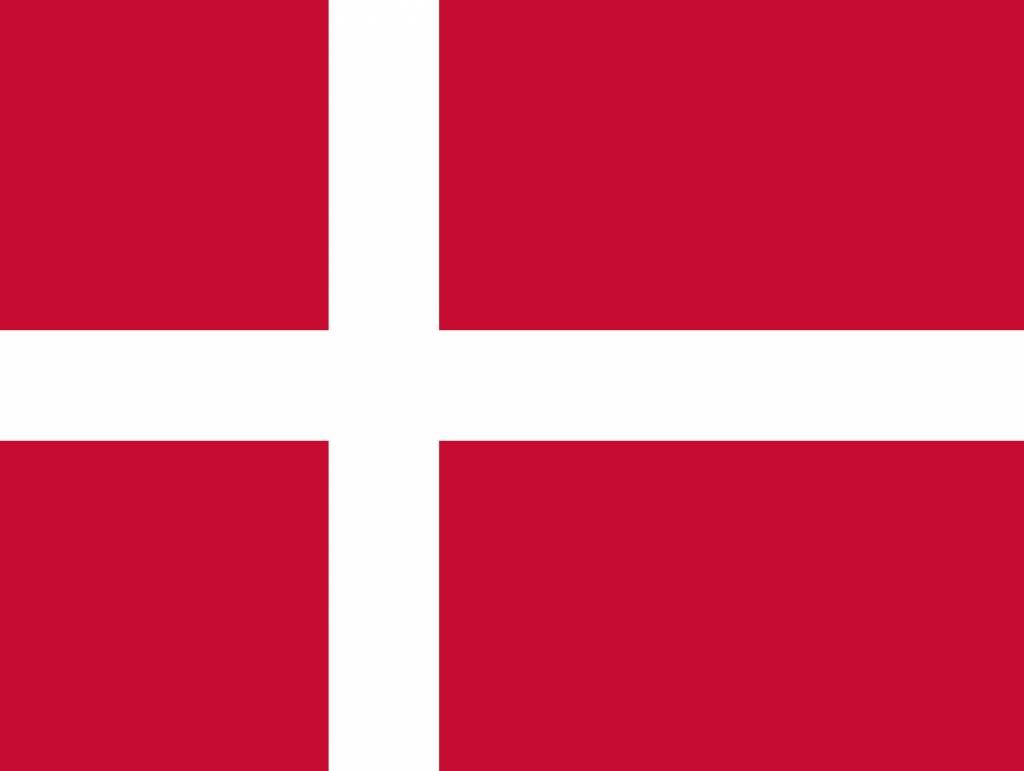 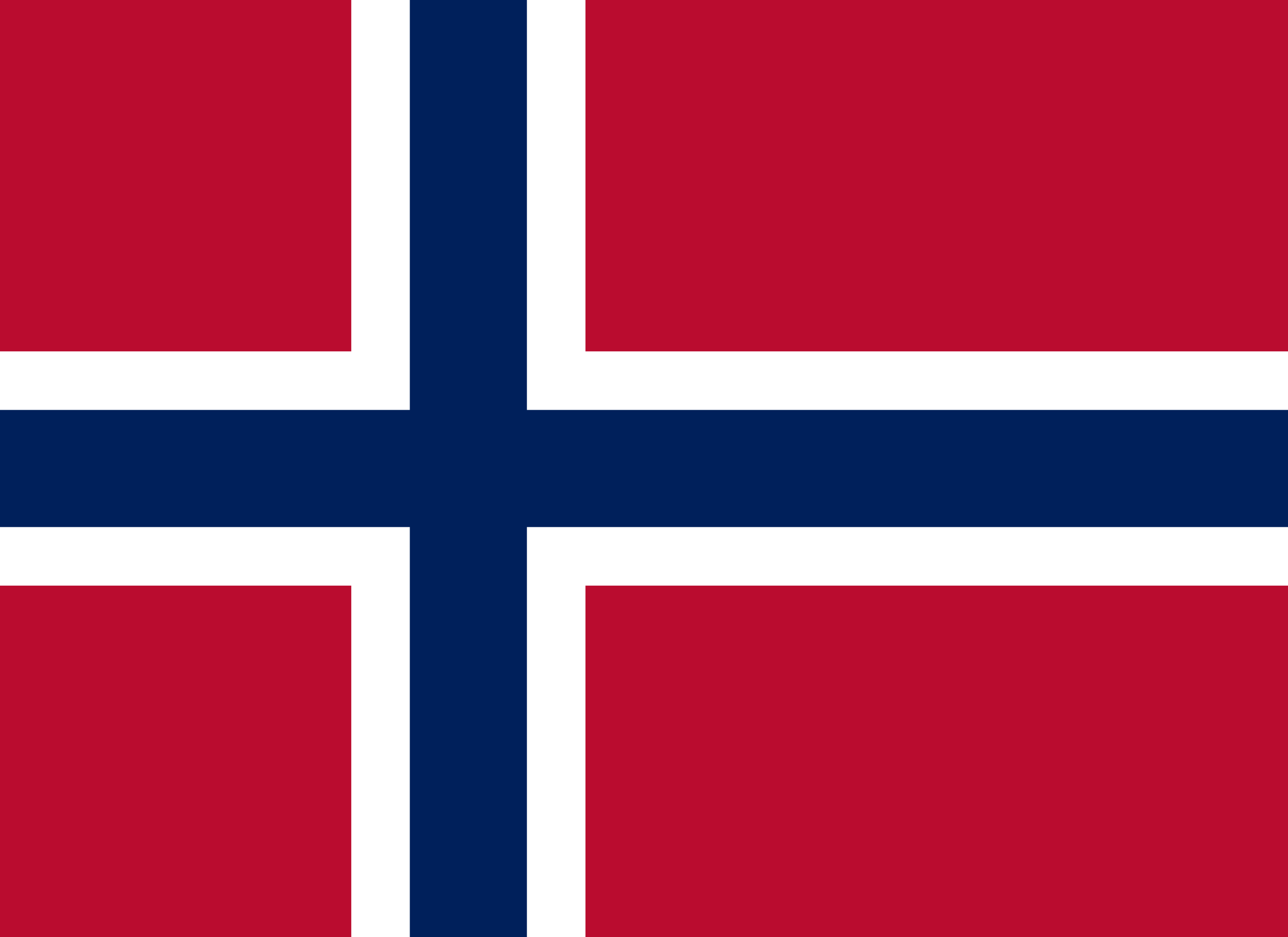 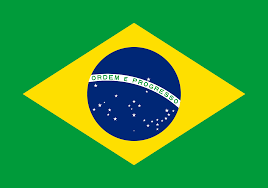 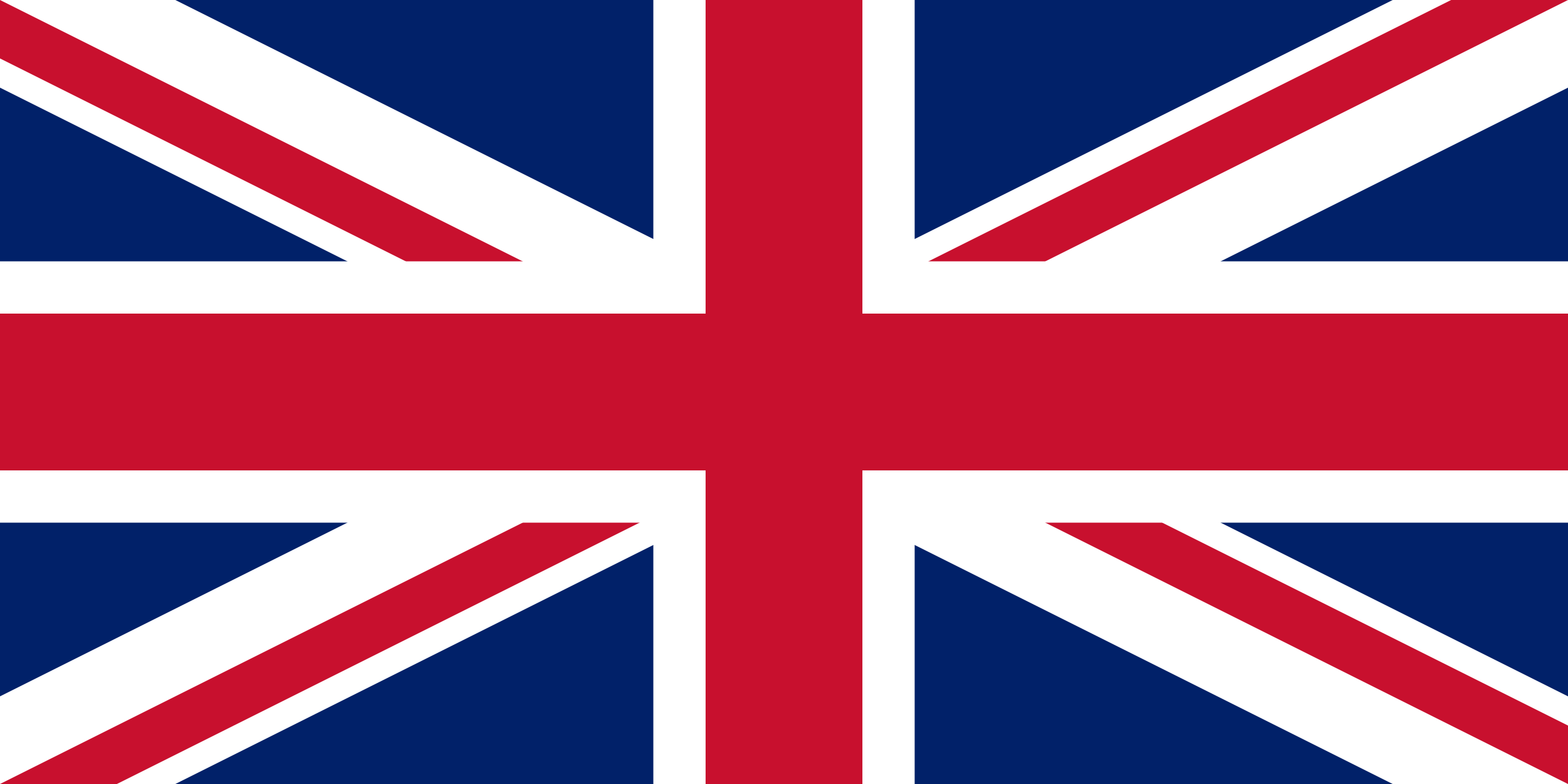 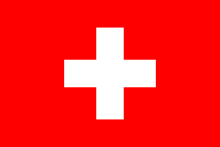 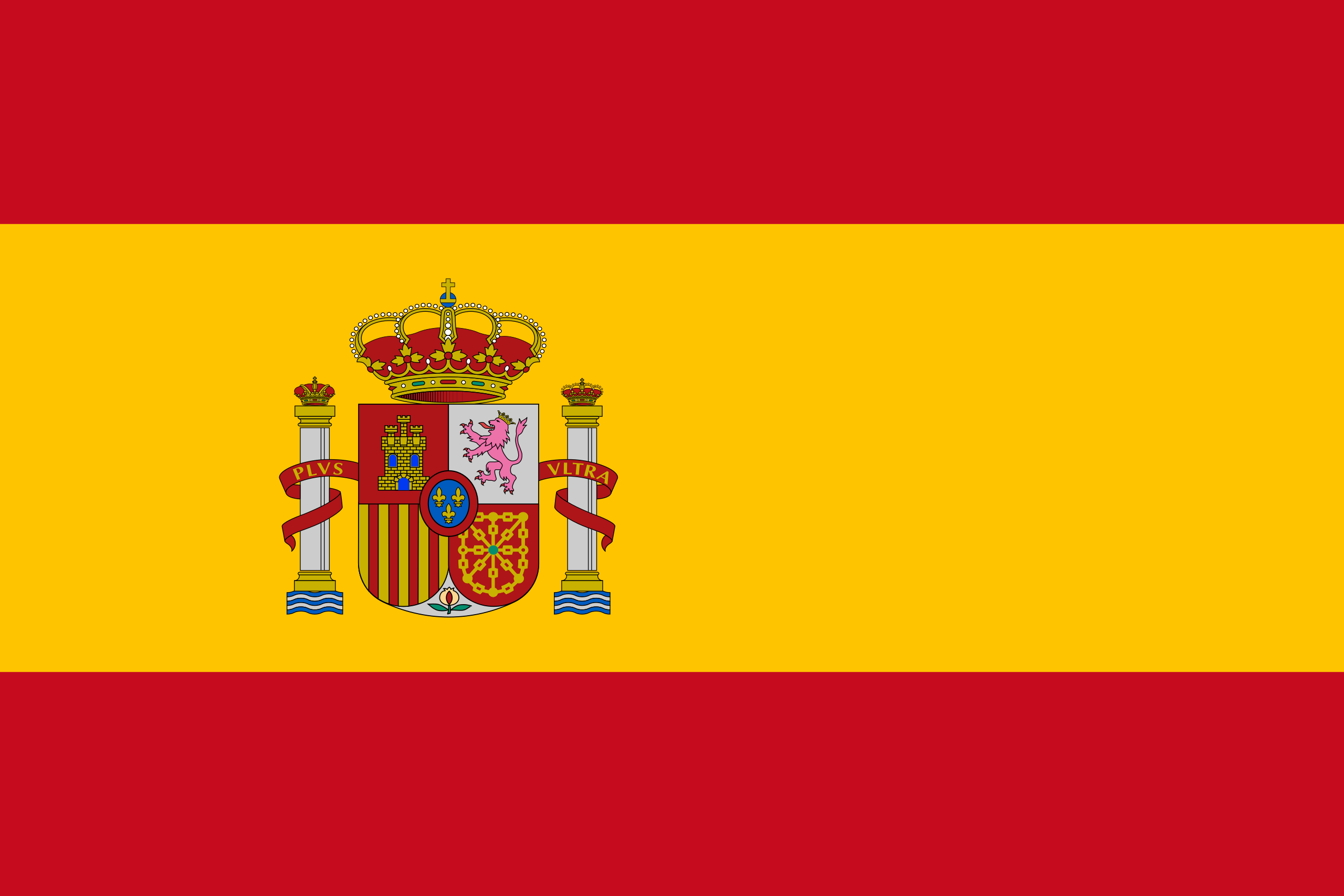 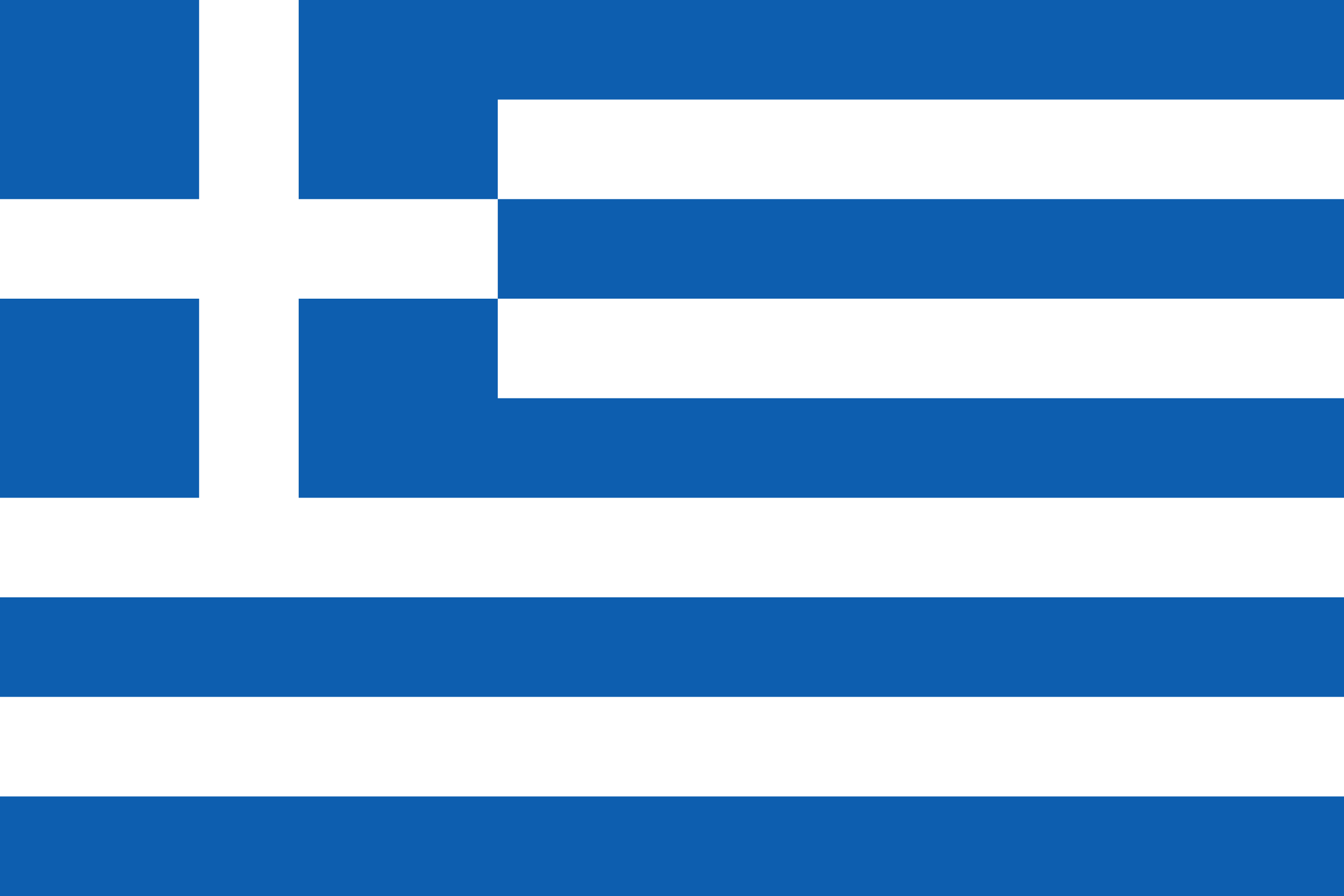 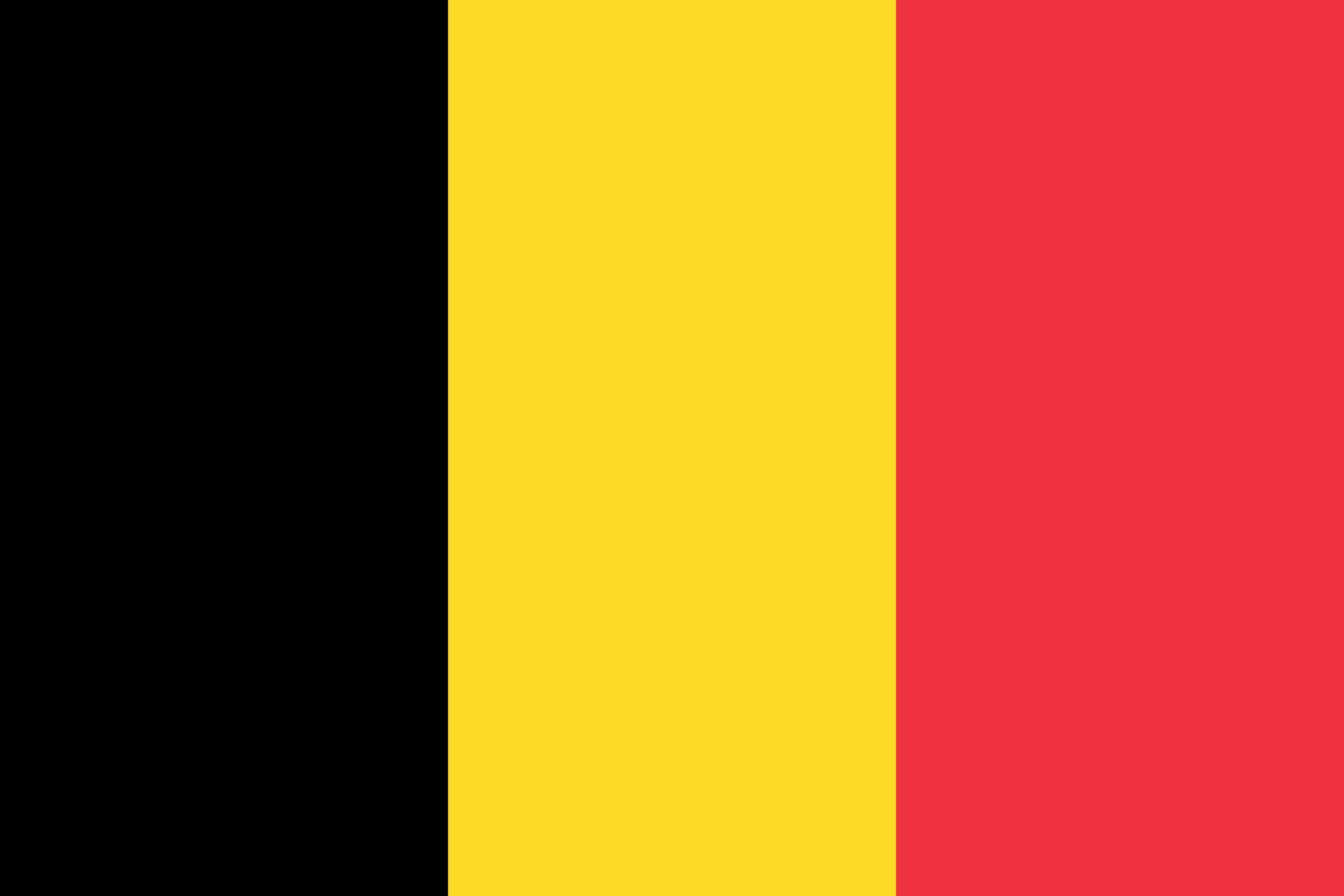 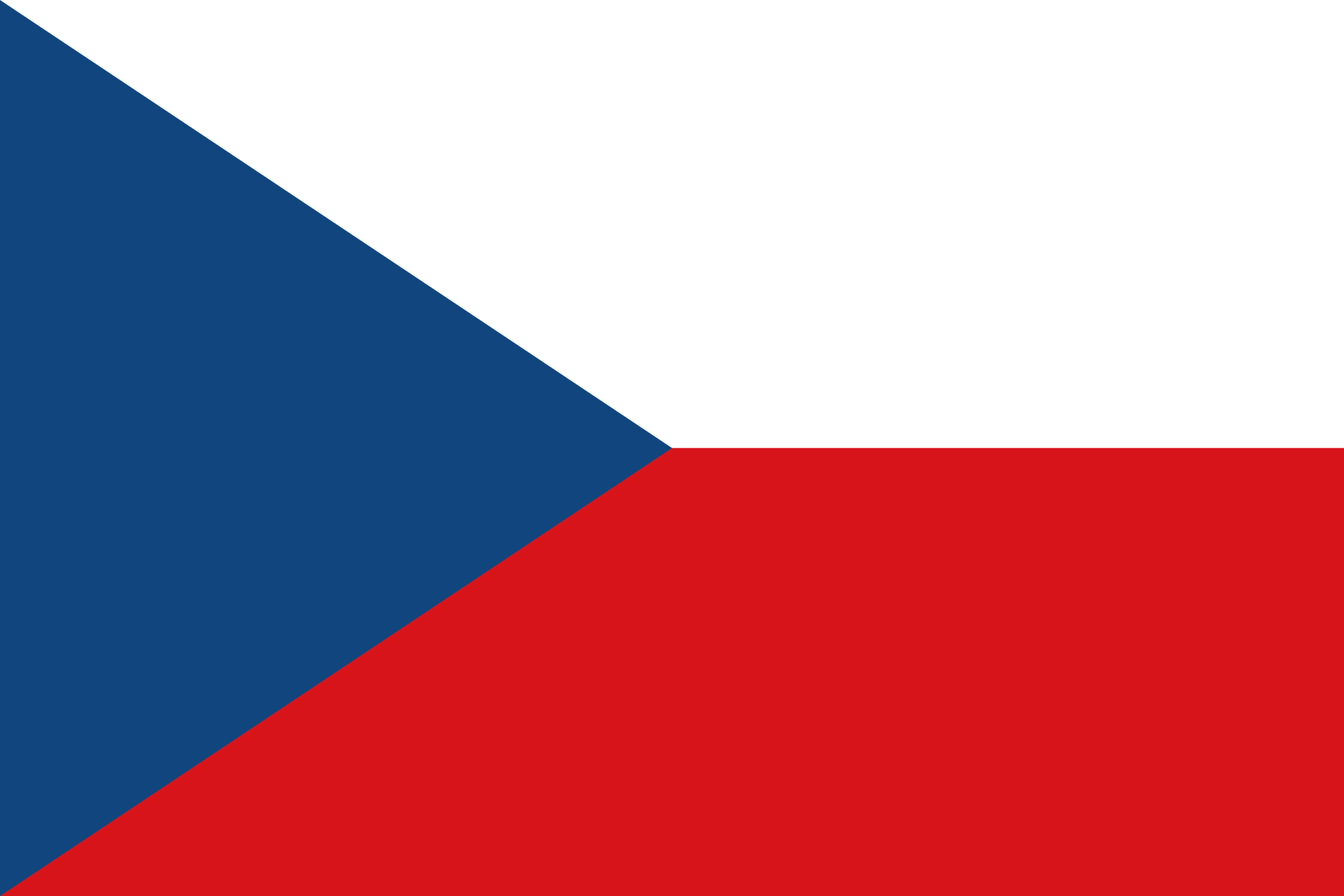 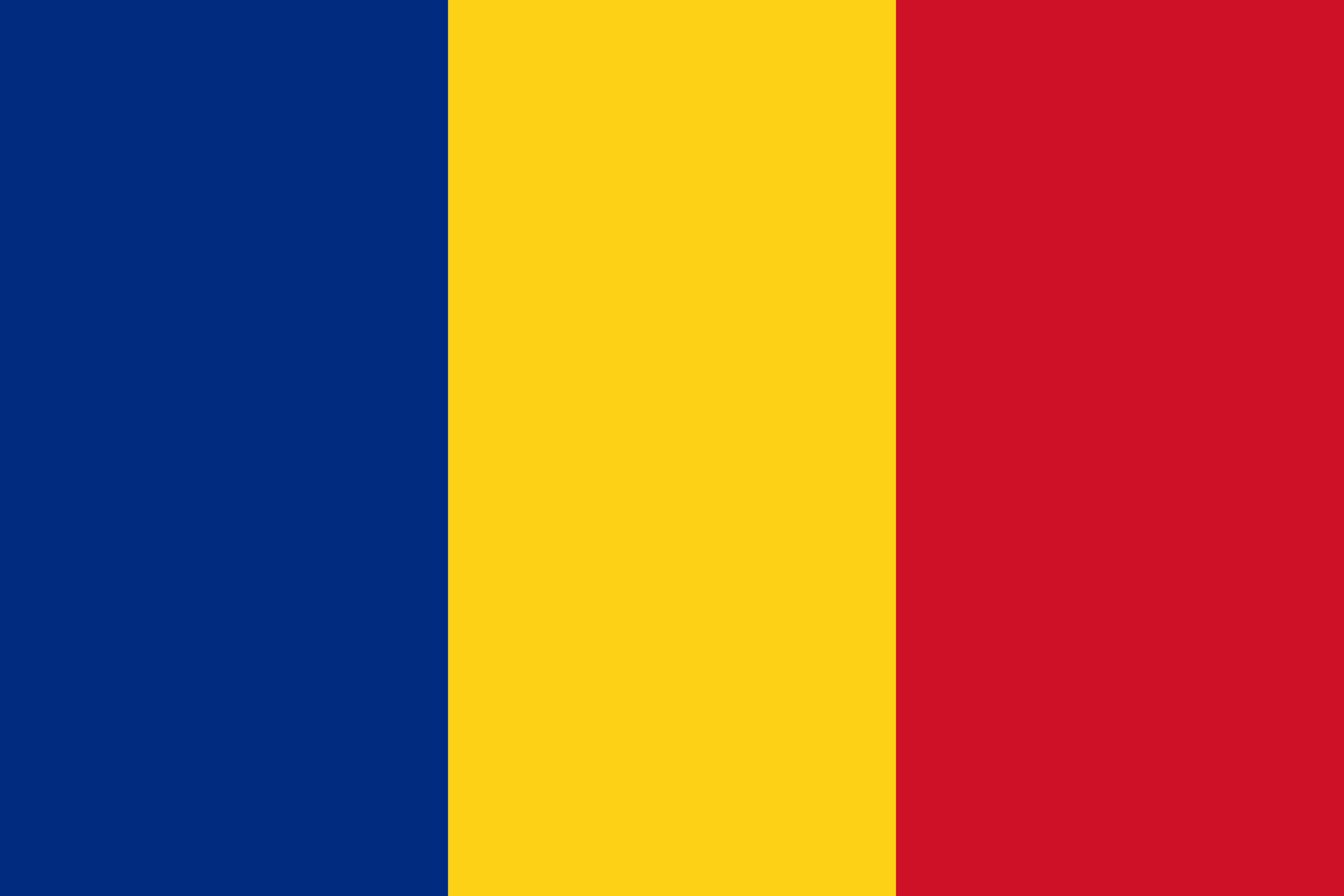 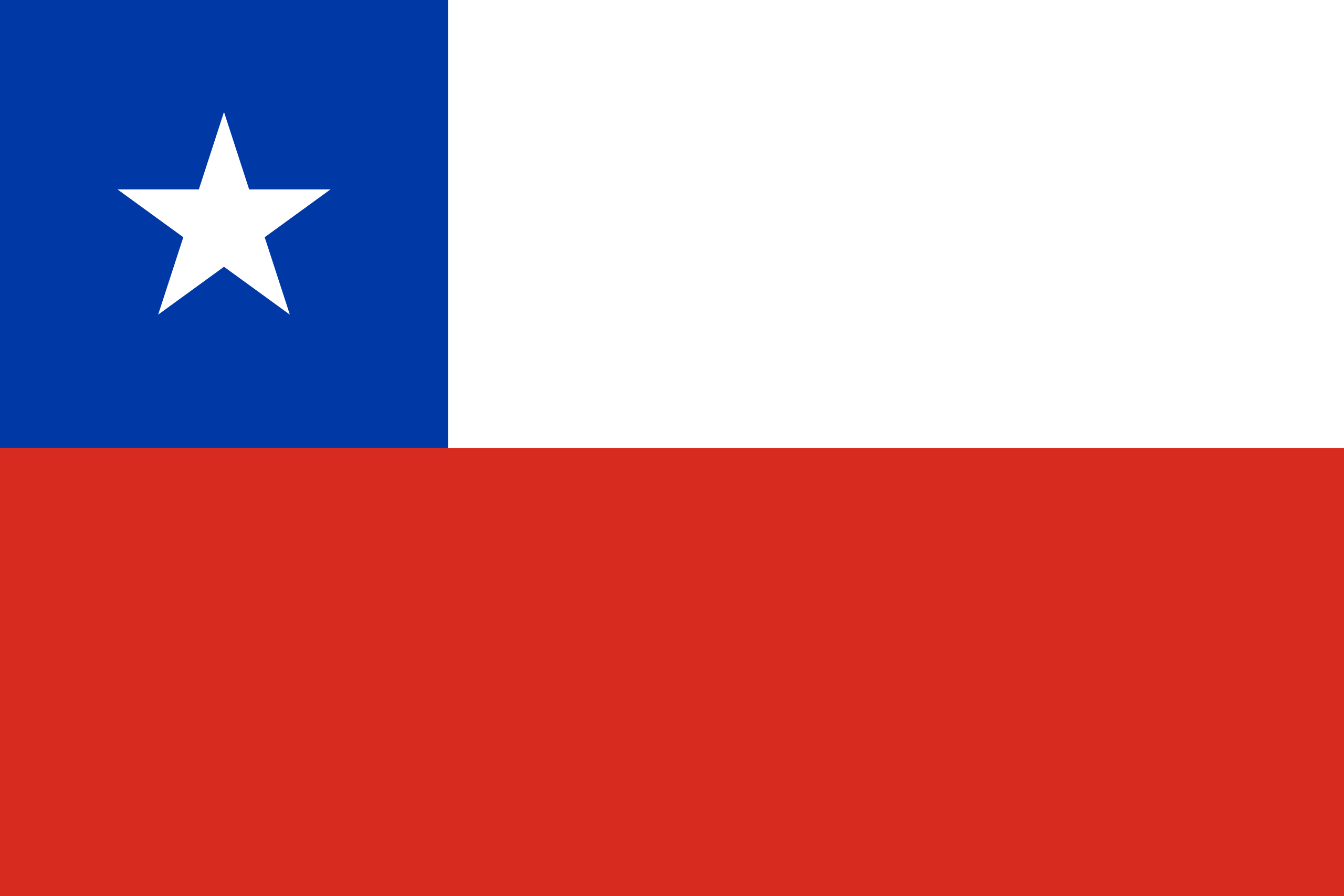 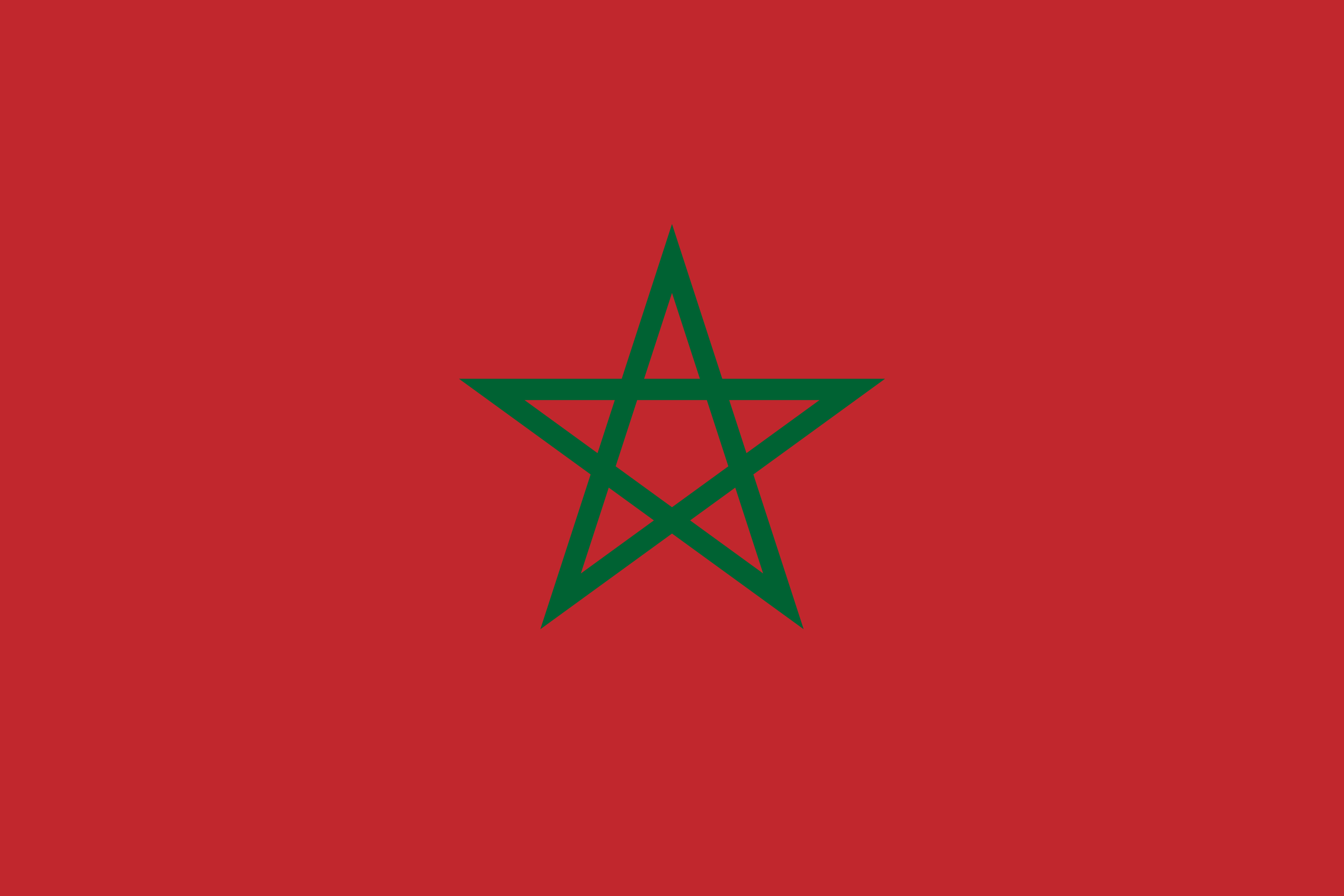 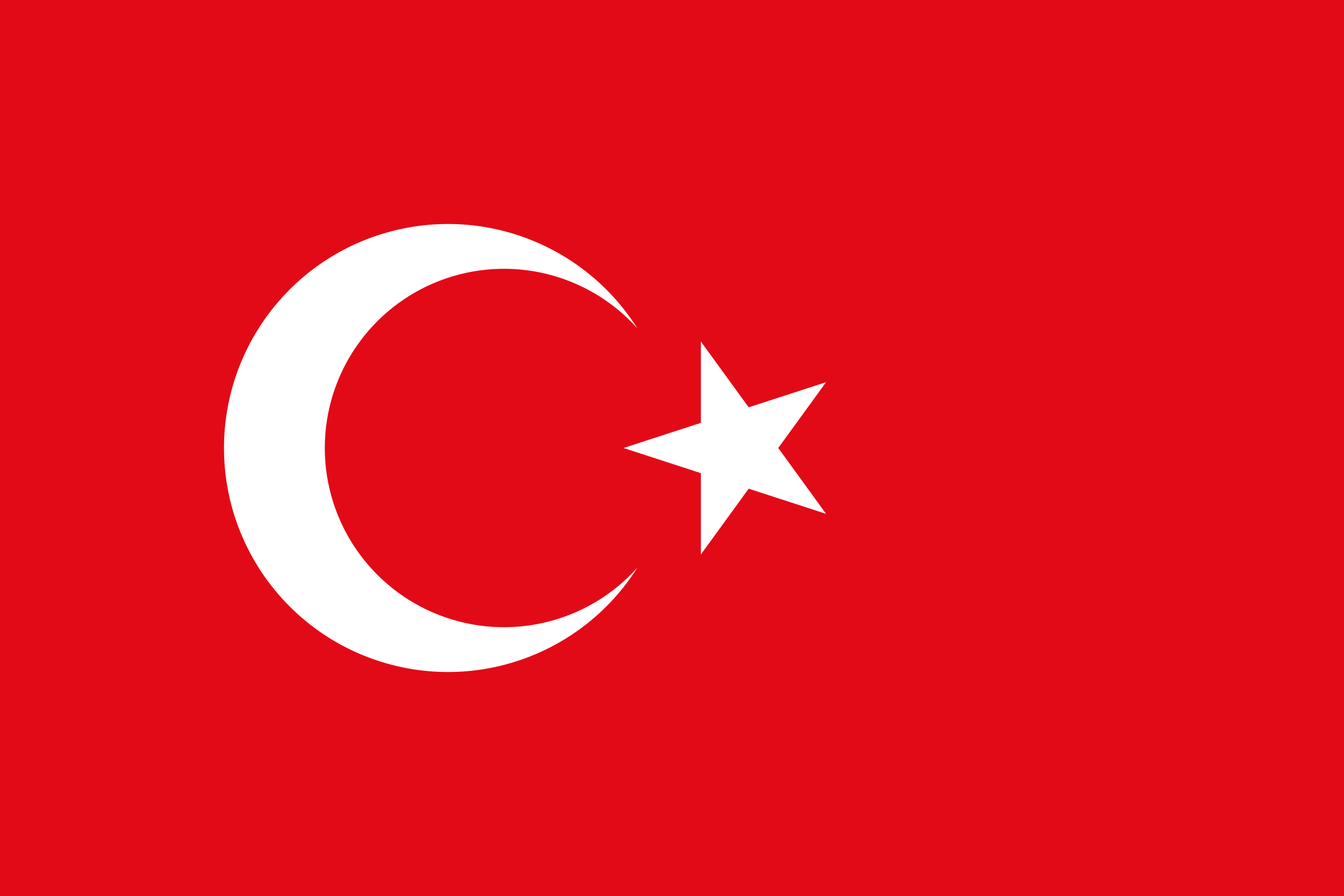 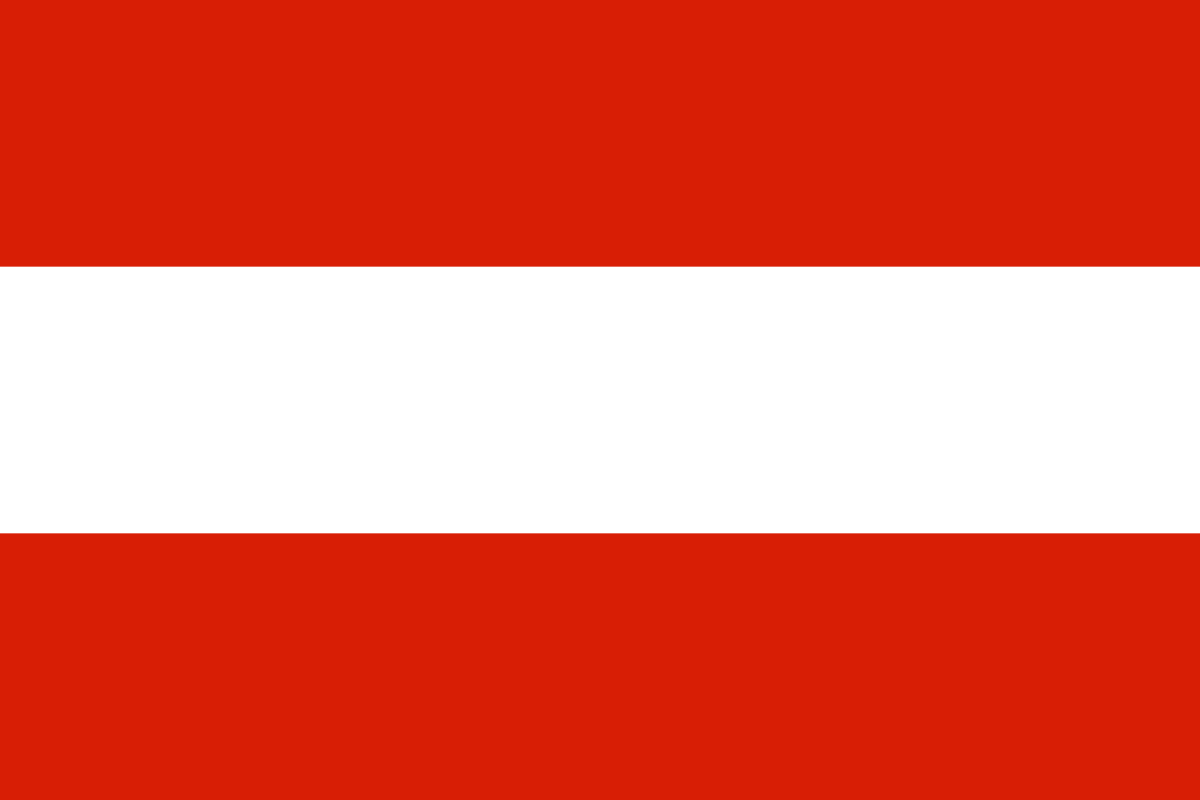 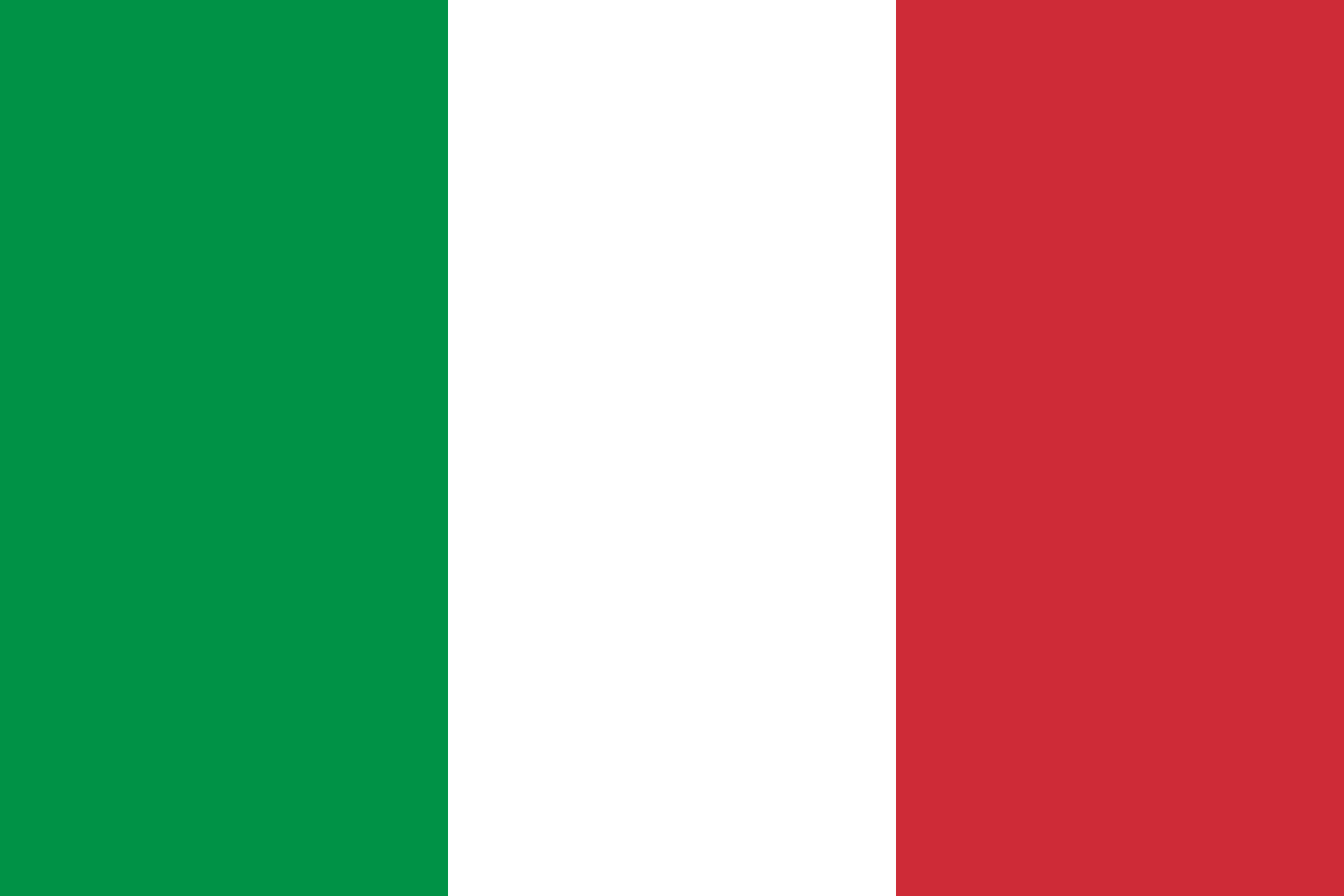 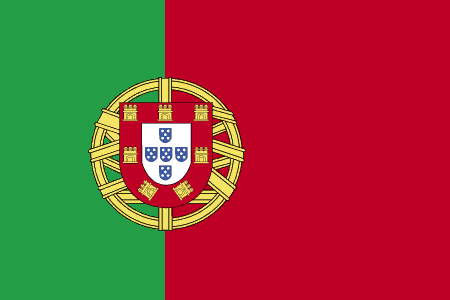 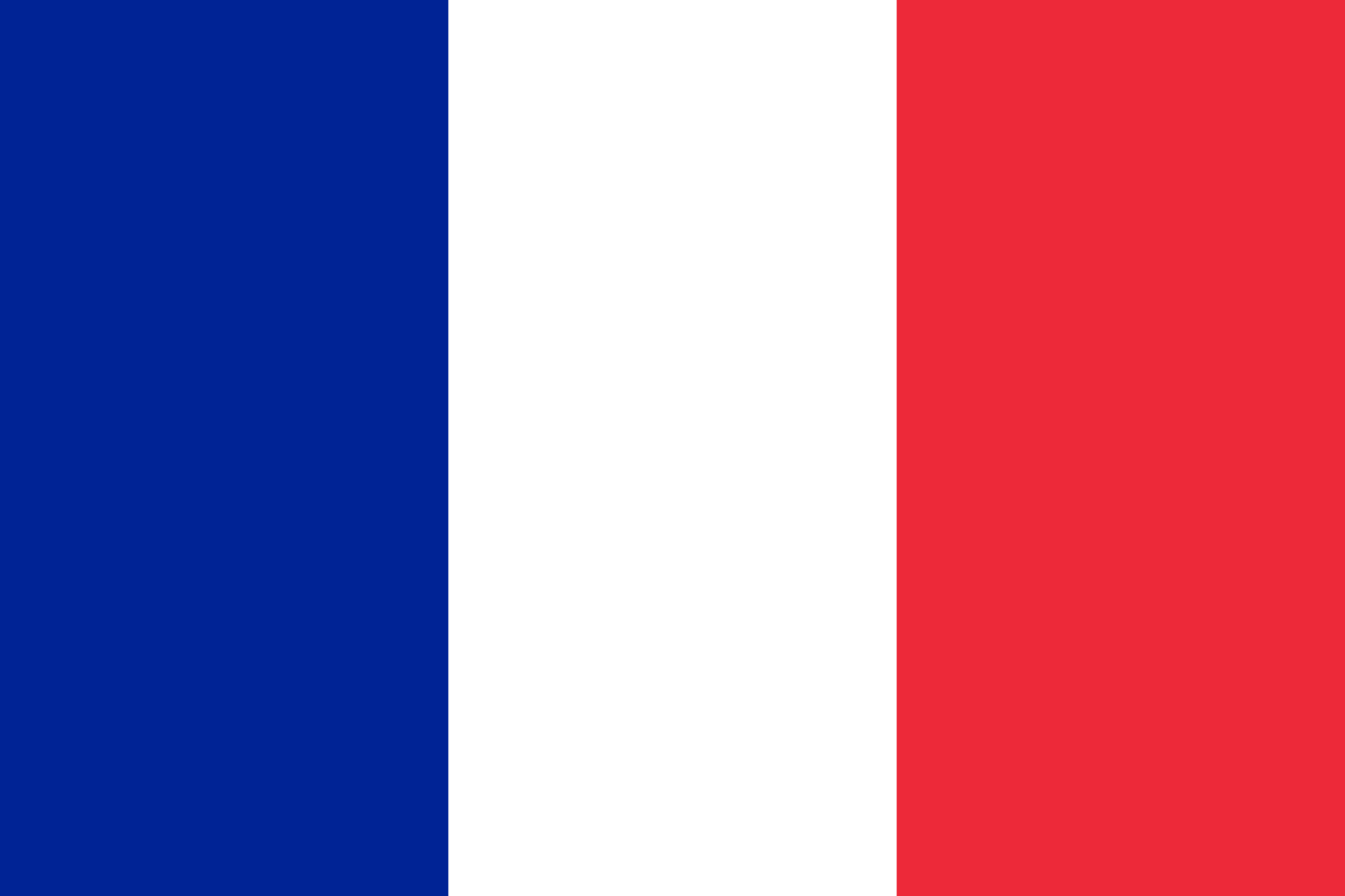 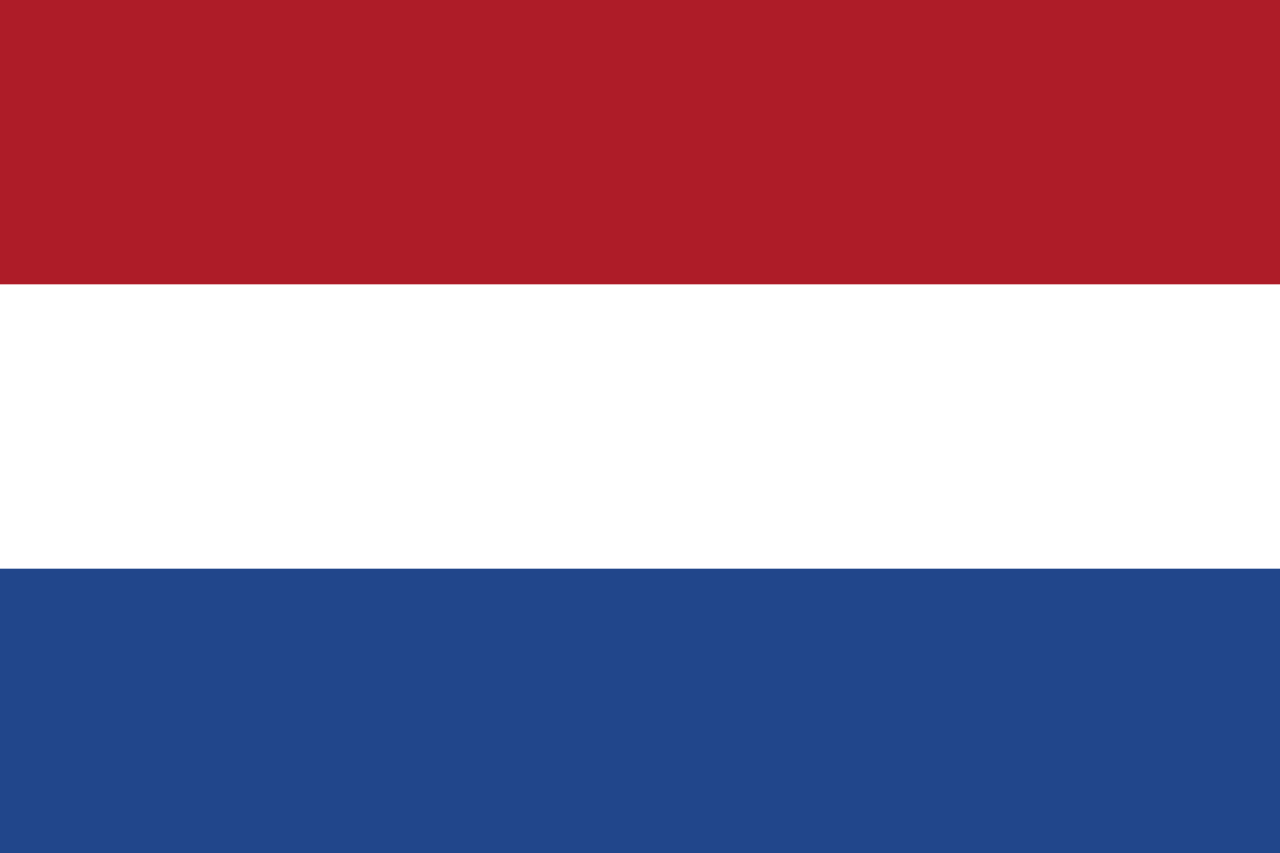 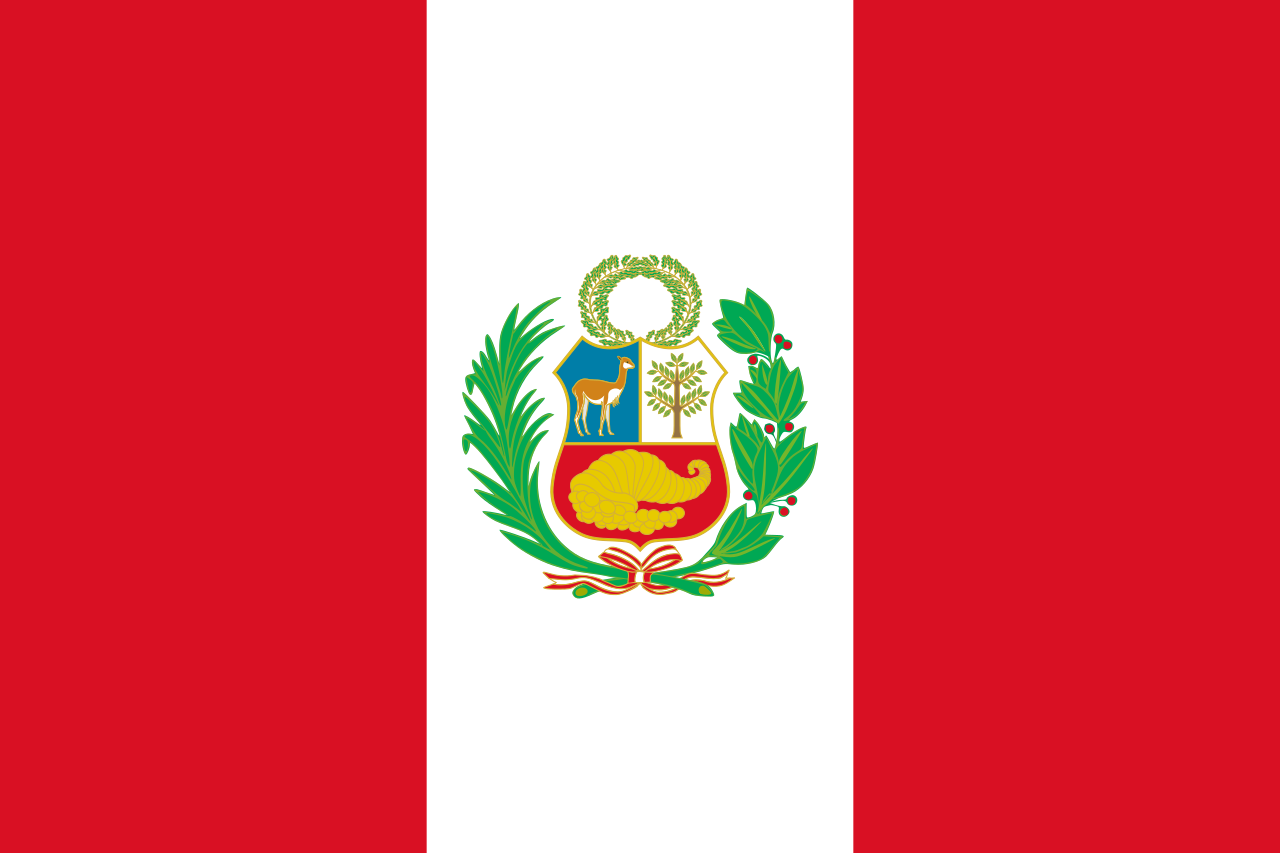 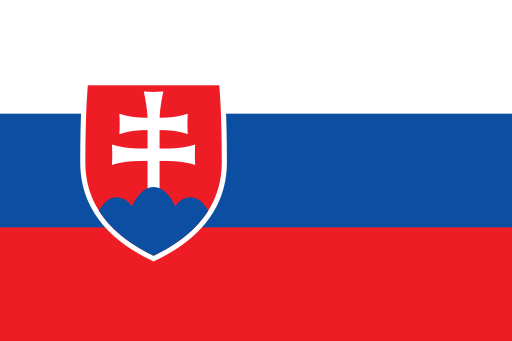 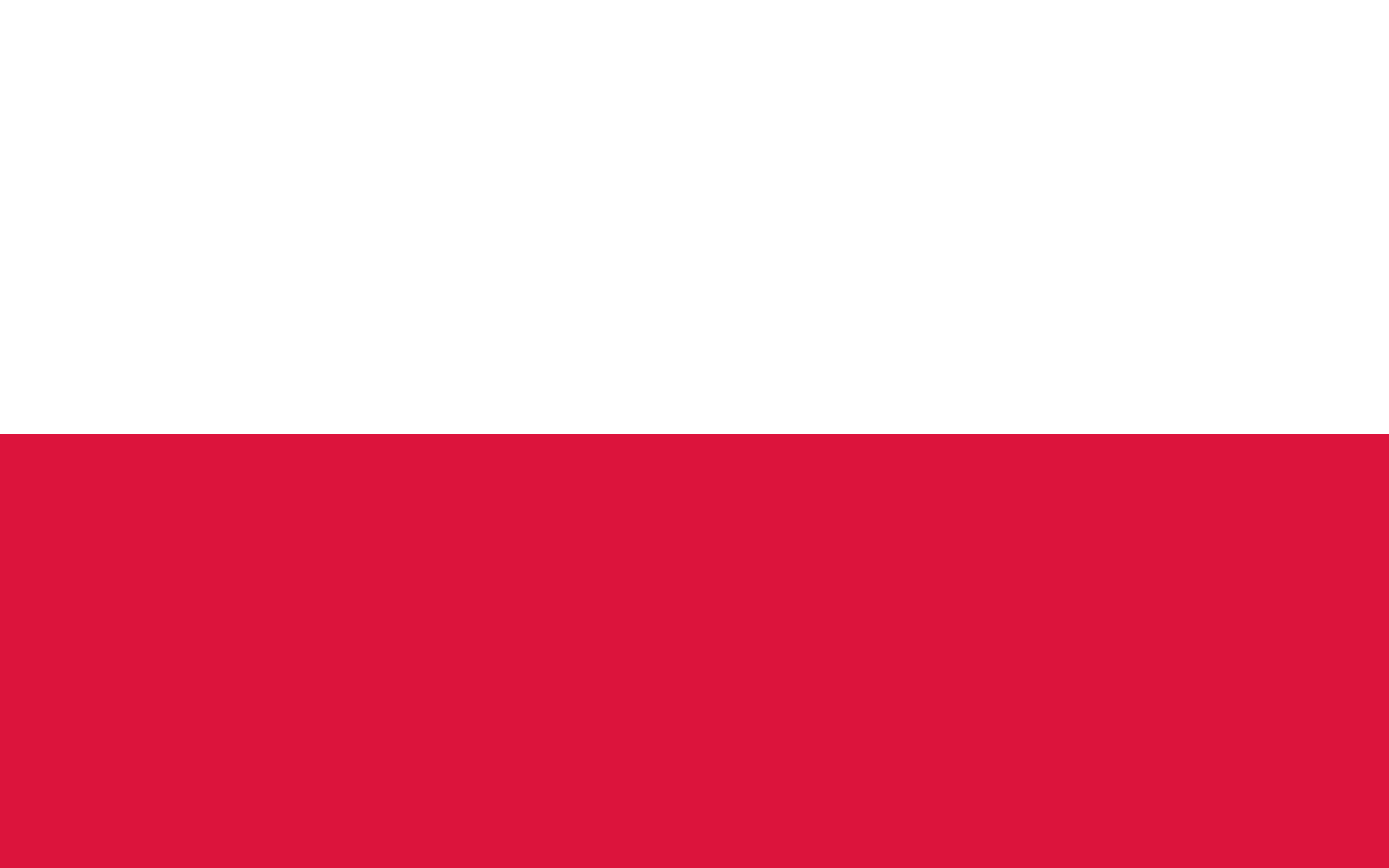 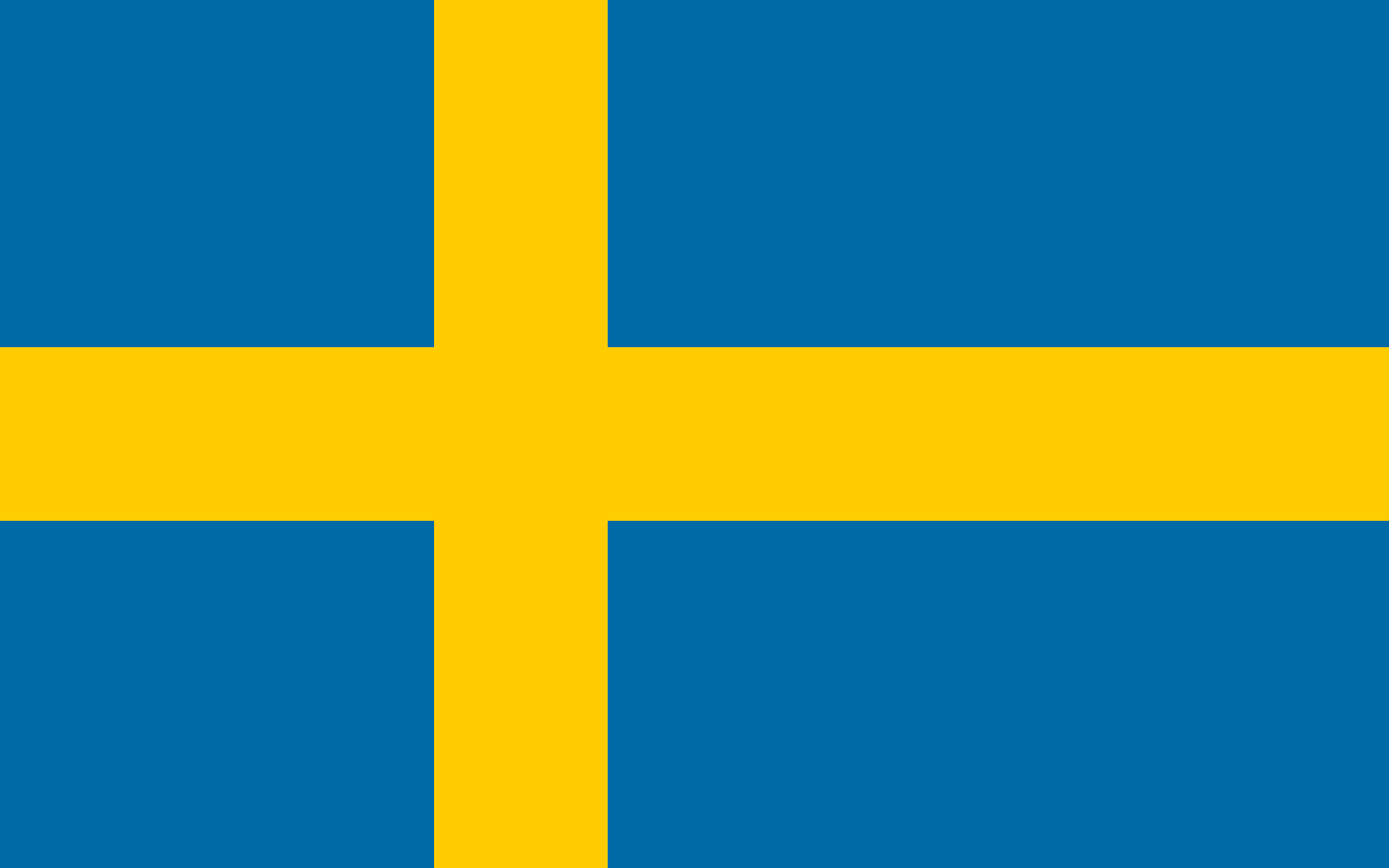 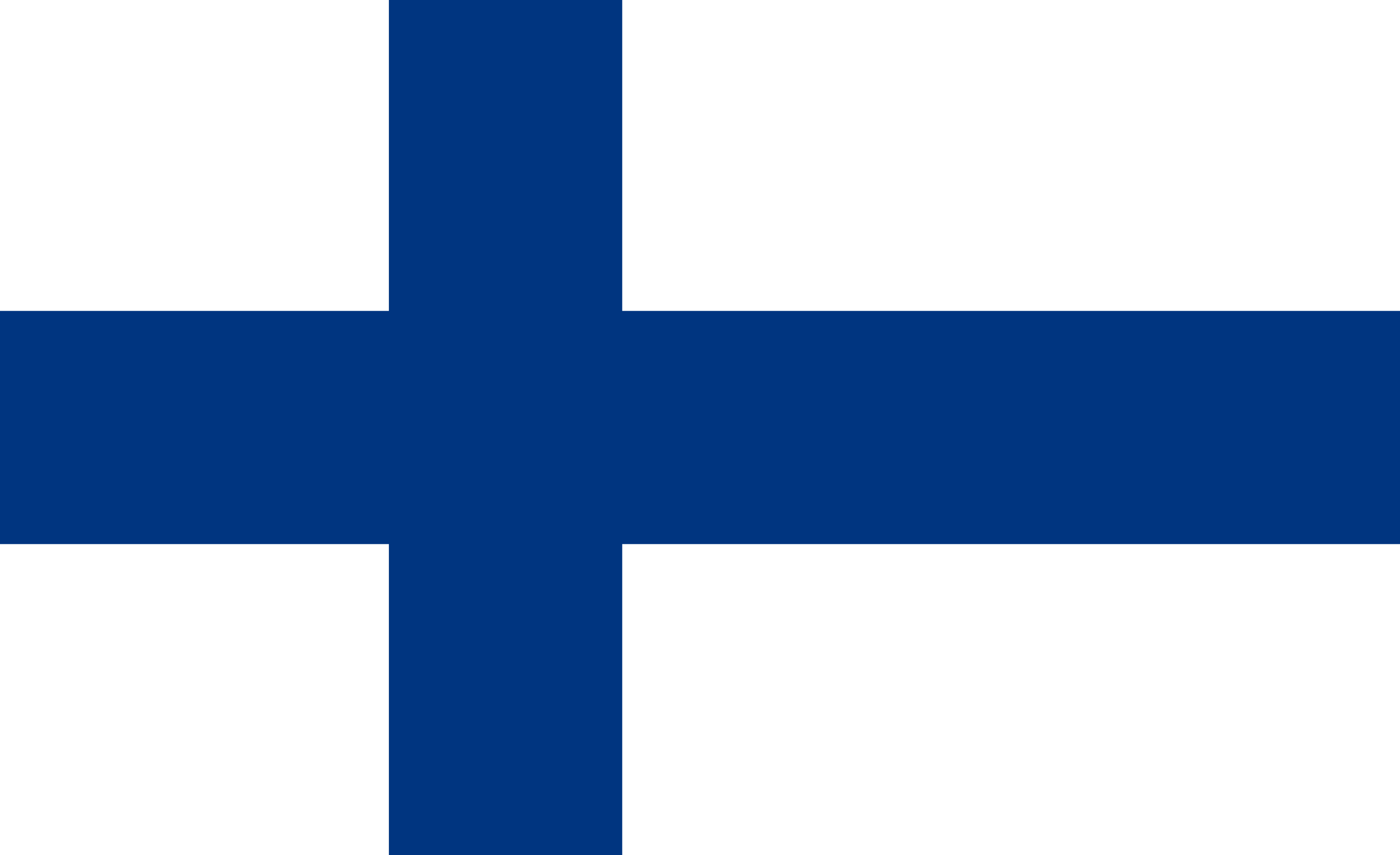 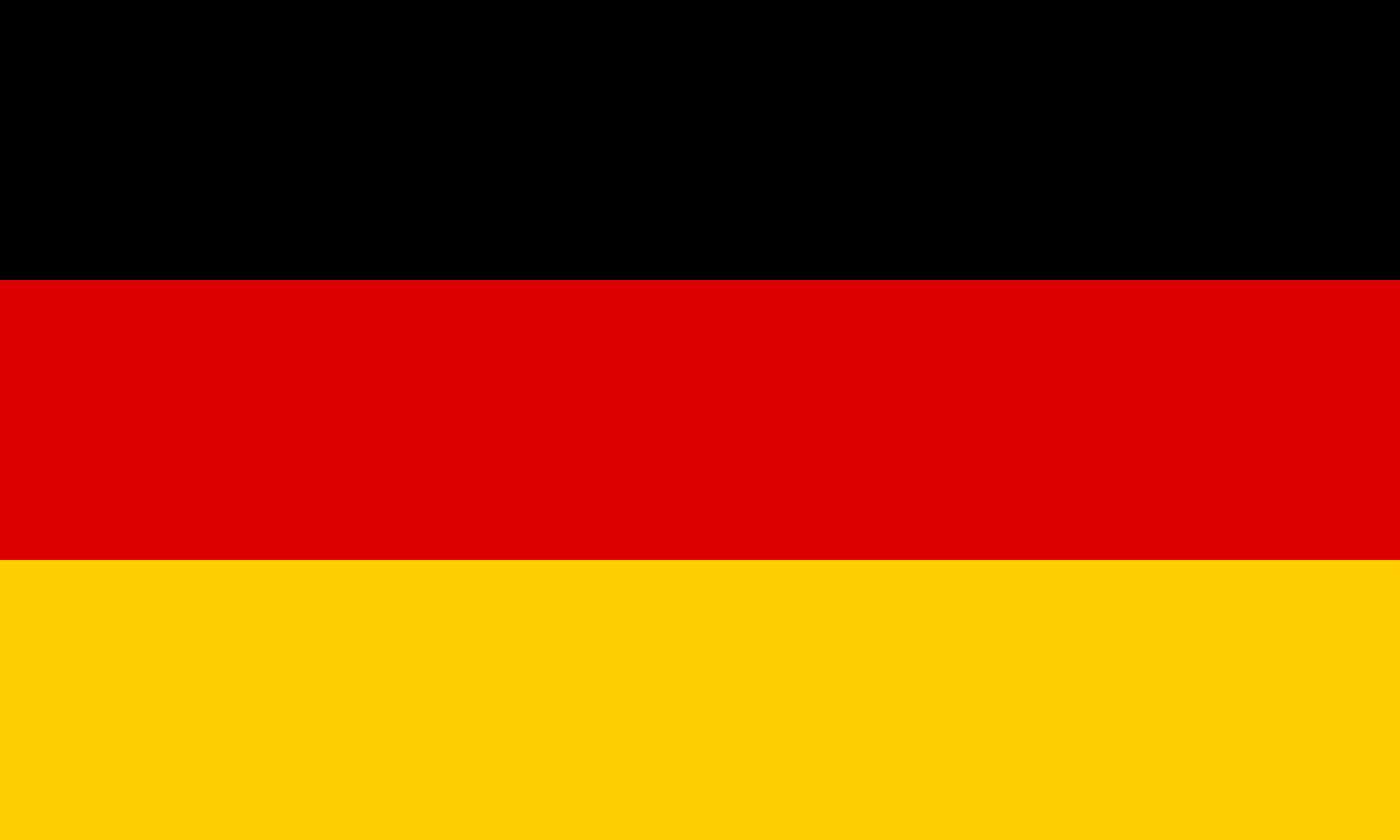 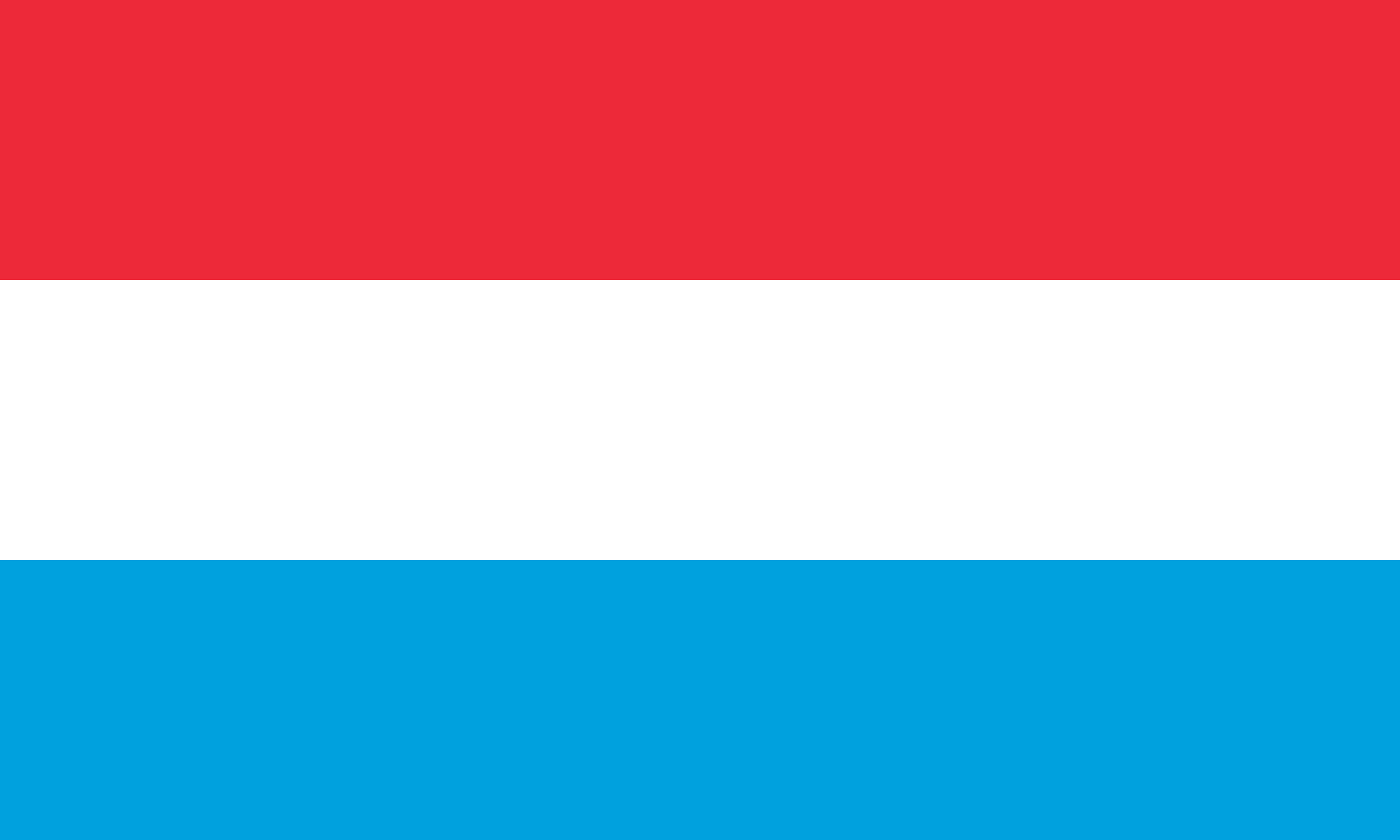 Ktoré z nasledujúcich alternatívnych pohonných technológií v súčasnosti využívate…?
Ktoré z nasledujúcich alternatívnych pohonných technológií zvažujete využívať…?
Základ: spoločnosti s osobnými automobilmi
46
zohľadnenie ALTERNATÍVNYCH PALIVOVÝCH TECHNOLÓGIÍ
(Aspoň jedna technológia spomedzi HEV, PHEV, 100 % BEV)
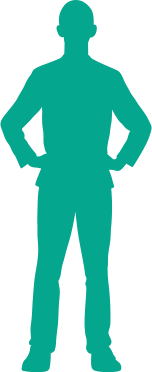 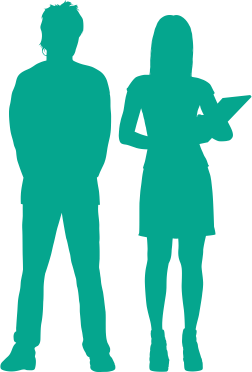 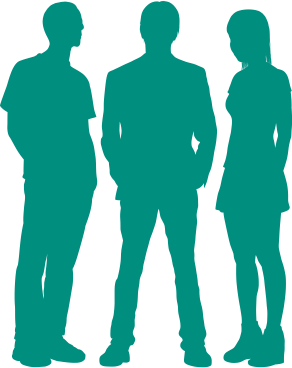 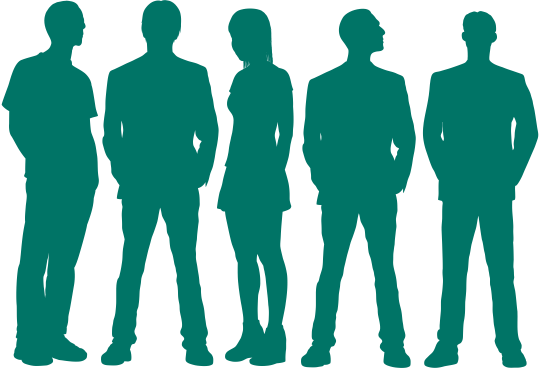 v %
TOTAL
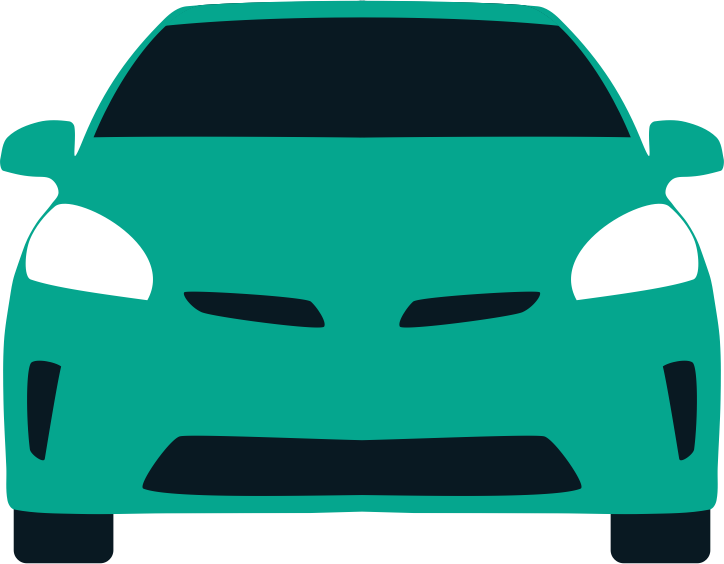 Osobné automobily
70
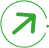 65
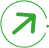 66
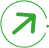 66
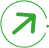 64
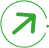 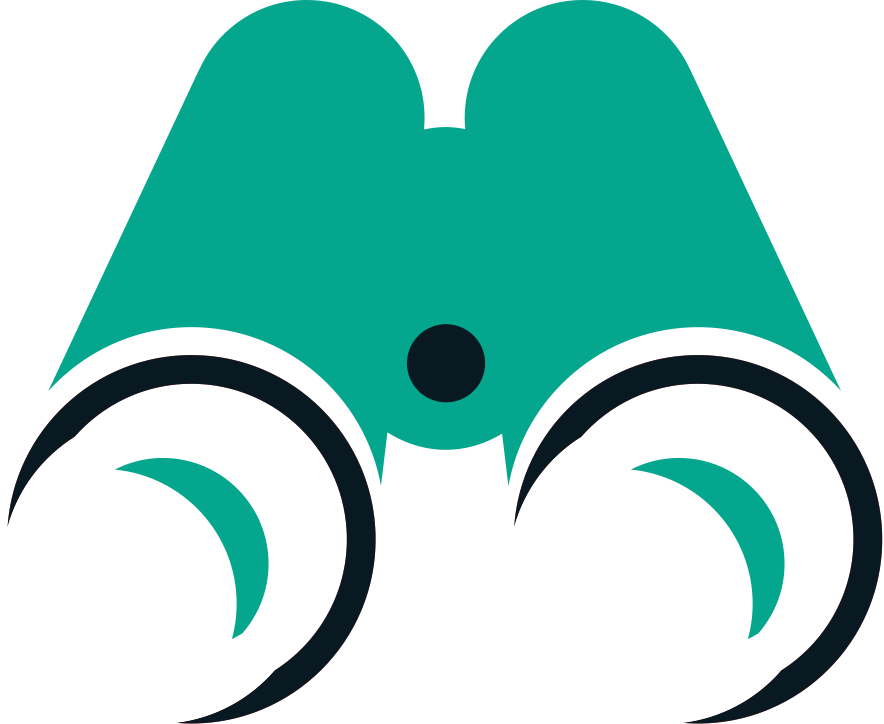 52
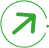 UŽ POUŽÍVA ALEBO ZVAŽUJE POUŽITIE V NASLEDUJÚCICH 3 ROKOCH
26
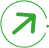 48
49
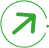 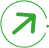 46
46
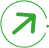 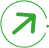 29
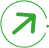 10
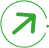 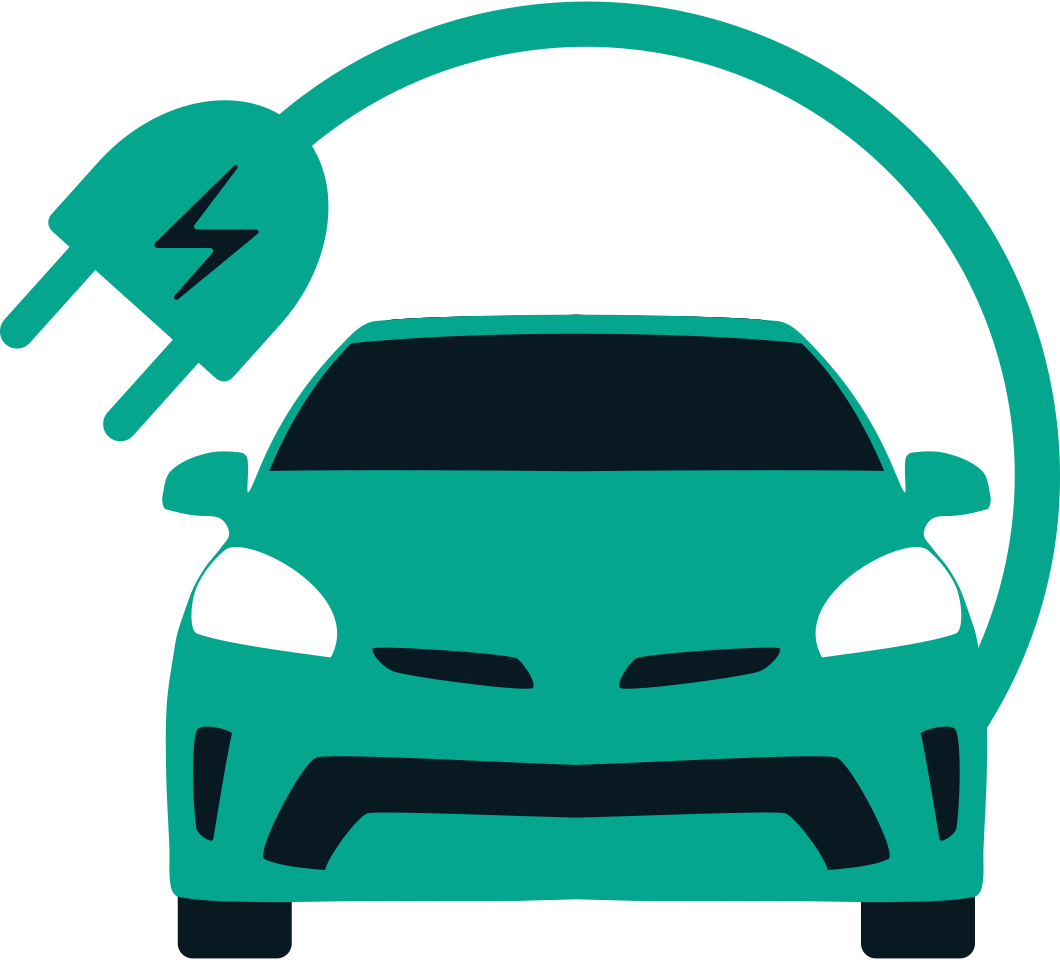 16
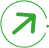 UŽPOUŽÍVA
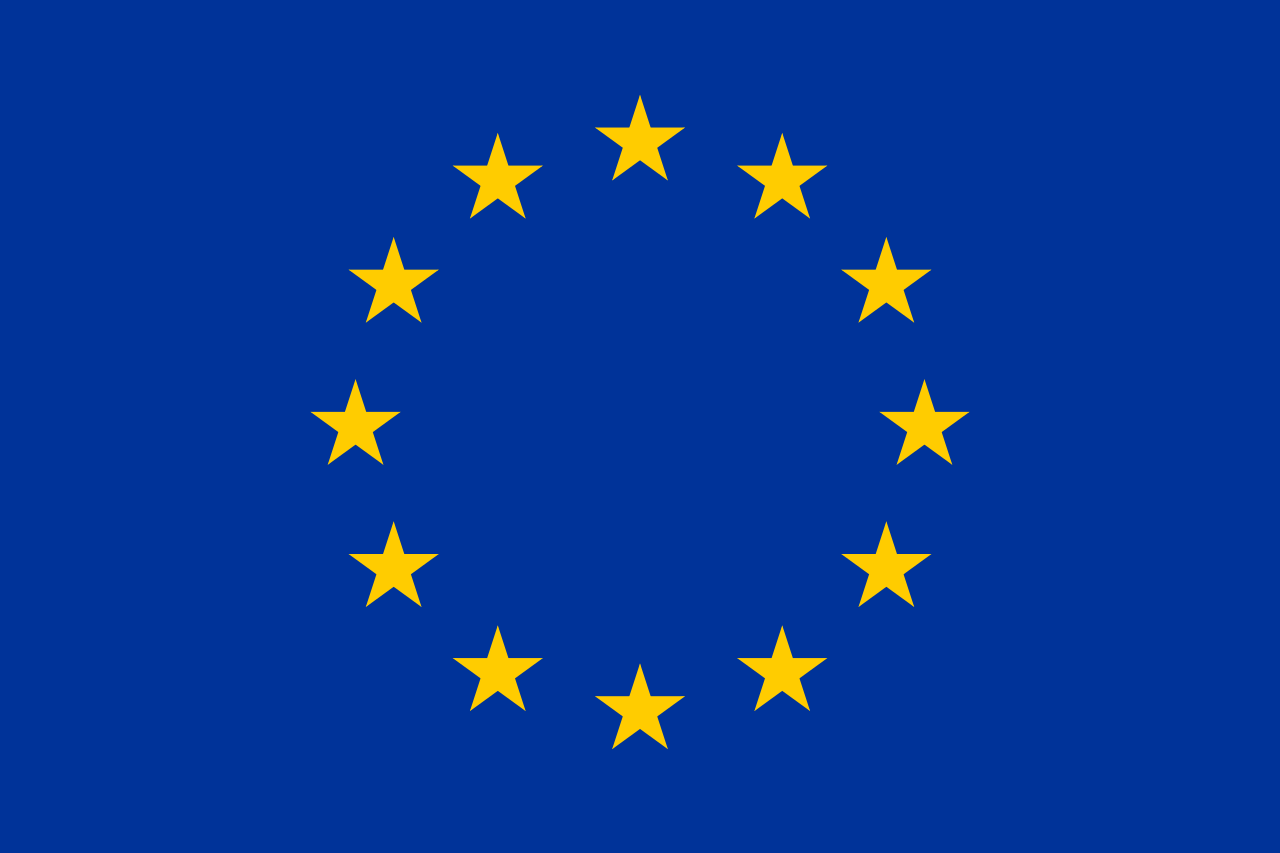 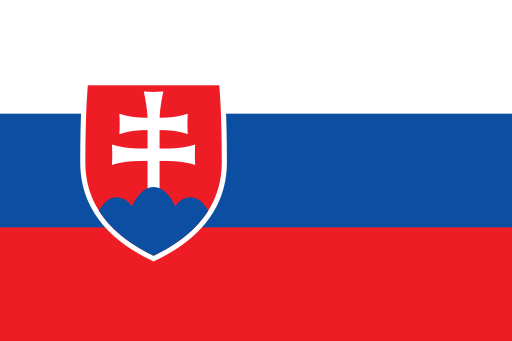 Ktoré z nasledujúcich alternatívnych pohonných technológií v súčasnosti využívate…?
Ktoré z nasledujúcich alternatívnych pohonných technológií zvažujete využívať…?
Základ: spoločnosti s osobnými automobilmi
47
Používanie ALTERNATÍVNYCH PALIVOVÝCH TECHNOLÓGIÍ – PODROBNOSTI PRE KAŽDÚ TECHNOLÓGIU*
Vývoj oproti predchádzajúcim rokom
v %
Plug-in Hybrid
Hybrid
100% BEV
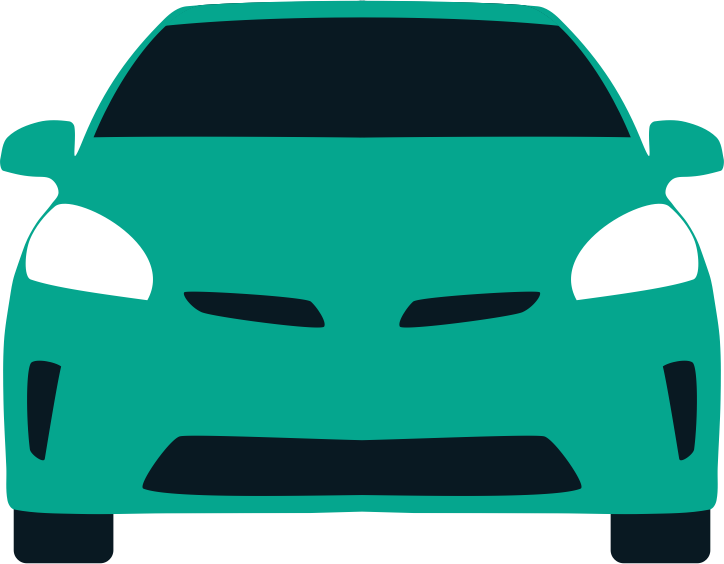 Osobné automobily
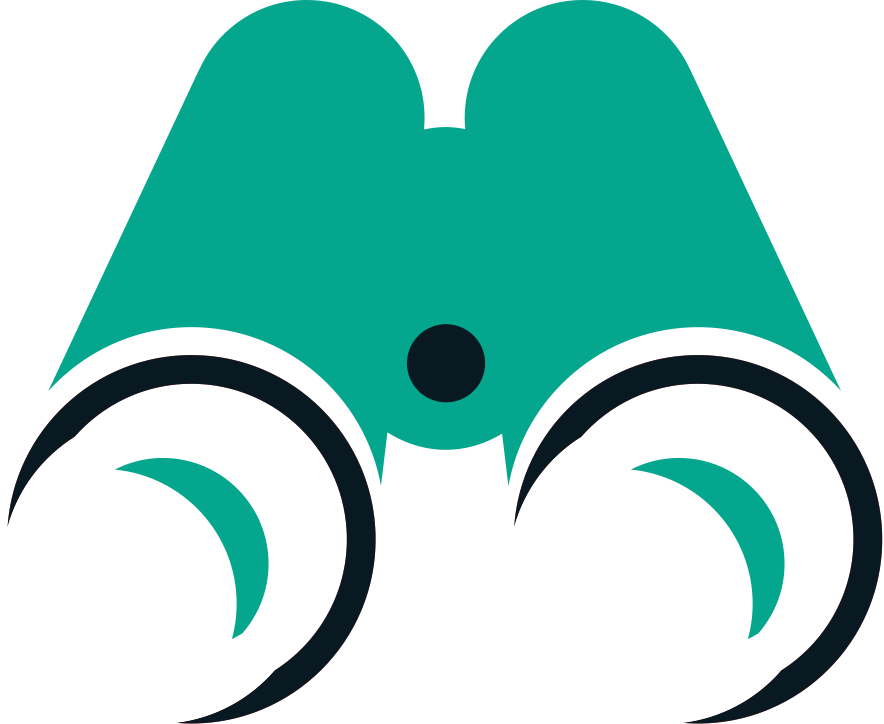 UŽ POUŽÍVA ALEBO ZVAŽUJE POUŽITIE V NASLEDUJÚCICH 3 ROKOCH
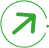 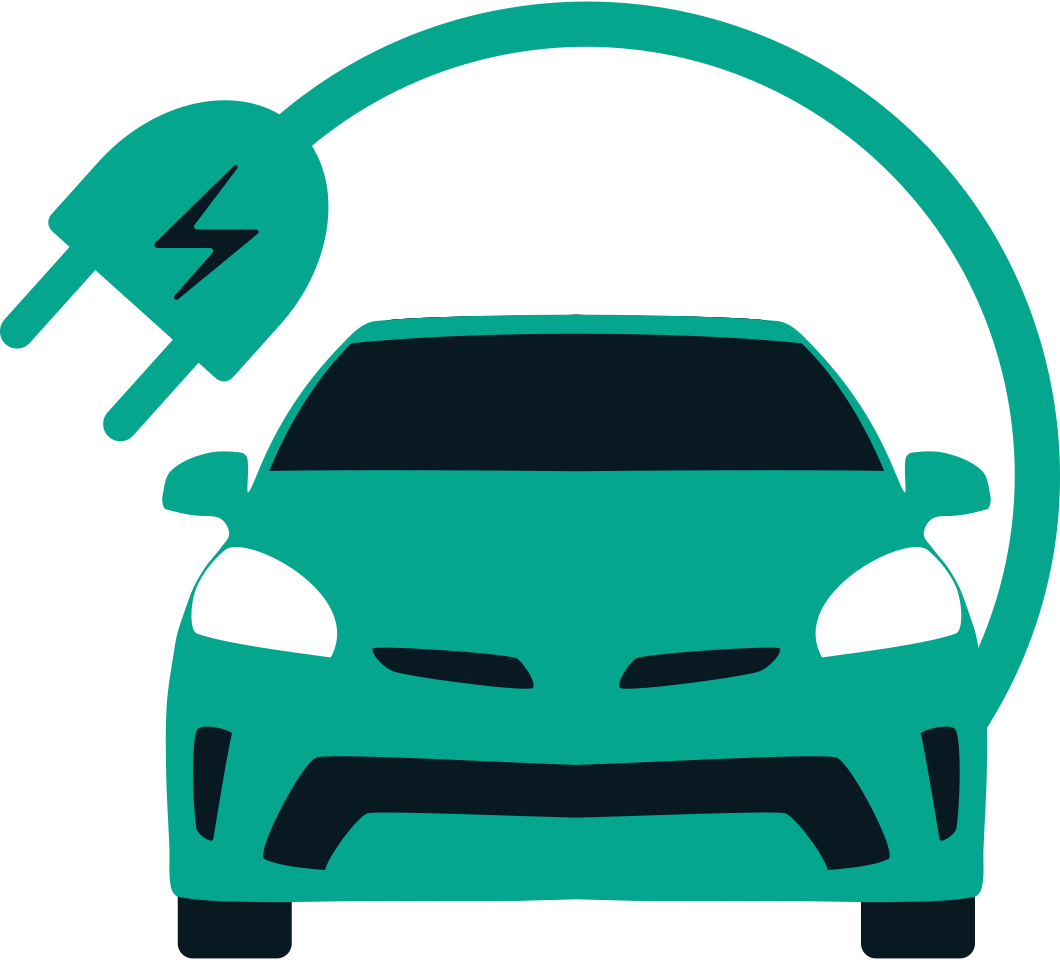 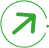 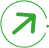 UŽPOUŽÍVA
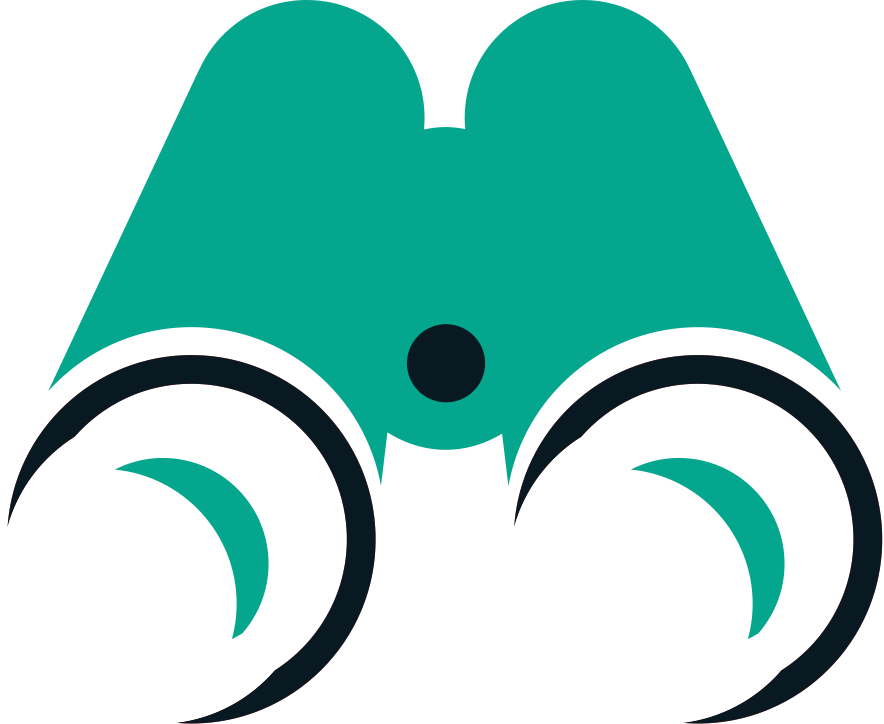 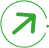 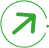 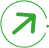 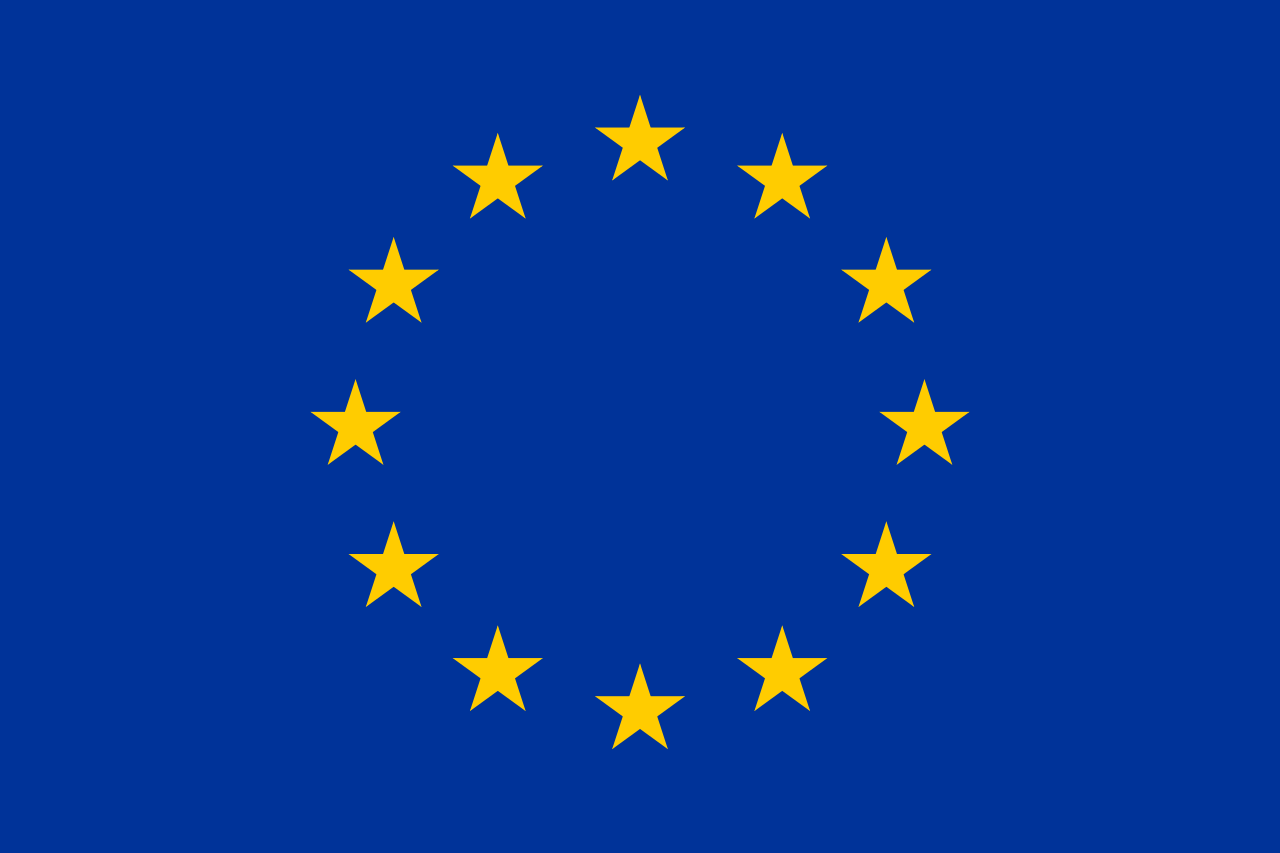 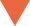 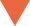 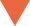 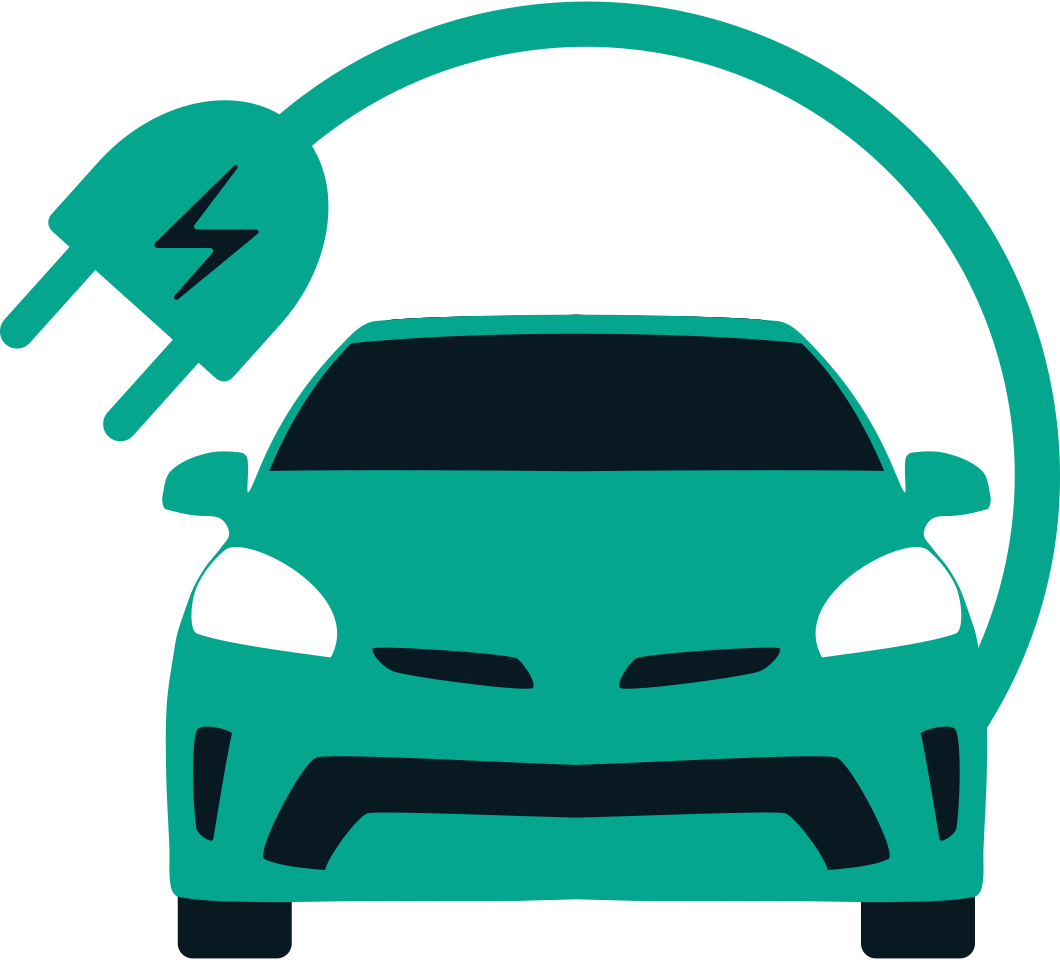 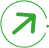 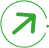 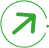 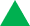 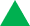 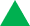 Ktoré z nasledujúcich alternatívnych palív v súčasnosti využívate...?
Ktoré z nasledujúcich technológií alternatívnych palív zvažujete používať...?
Základ: spoločnosti s osobnými automobilmi
48
Používanie ALTERNATÍVNYCH PALIVOVÝCH TECHNOLÓGIÍ – PODROBNOSTI PRE KAŽDÚ TECHNOLÓGIU*
Vývoj oproti predchádzajúcim rokom – menej ako 10 zamestnancov
v %
Plug-in Hybrid
Hybrid
100% BEV
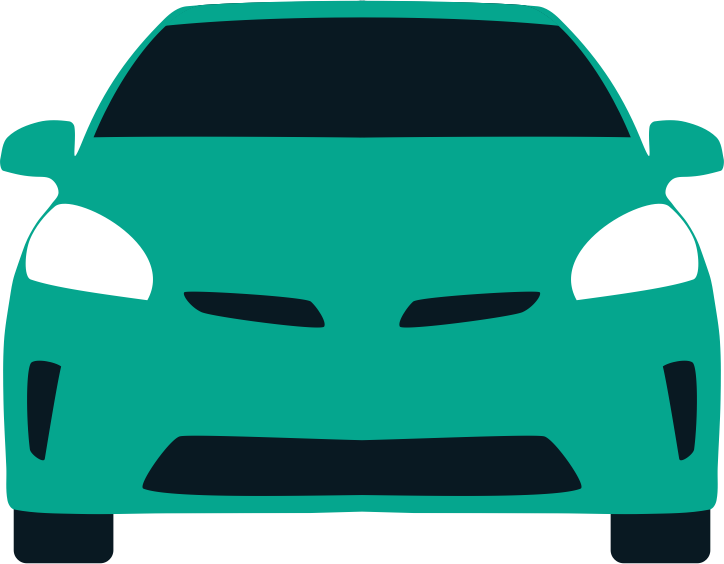 Osobné automobily
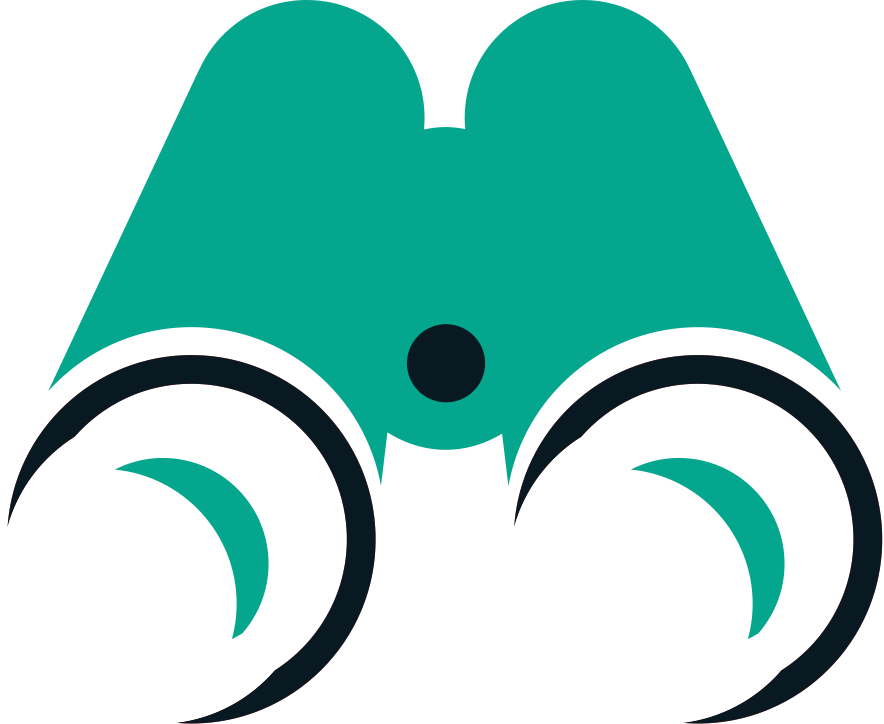 UŽ POUŽÍVA ALEBO ZVAŽUJE POUŽITIE V NASLEDUJÚCICH 3 ROKOCH
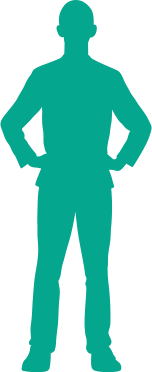 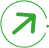 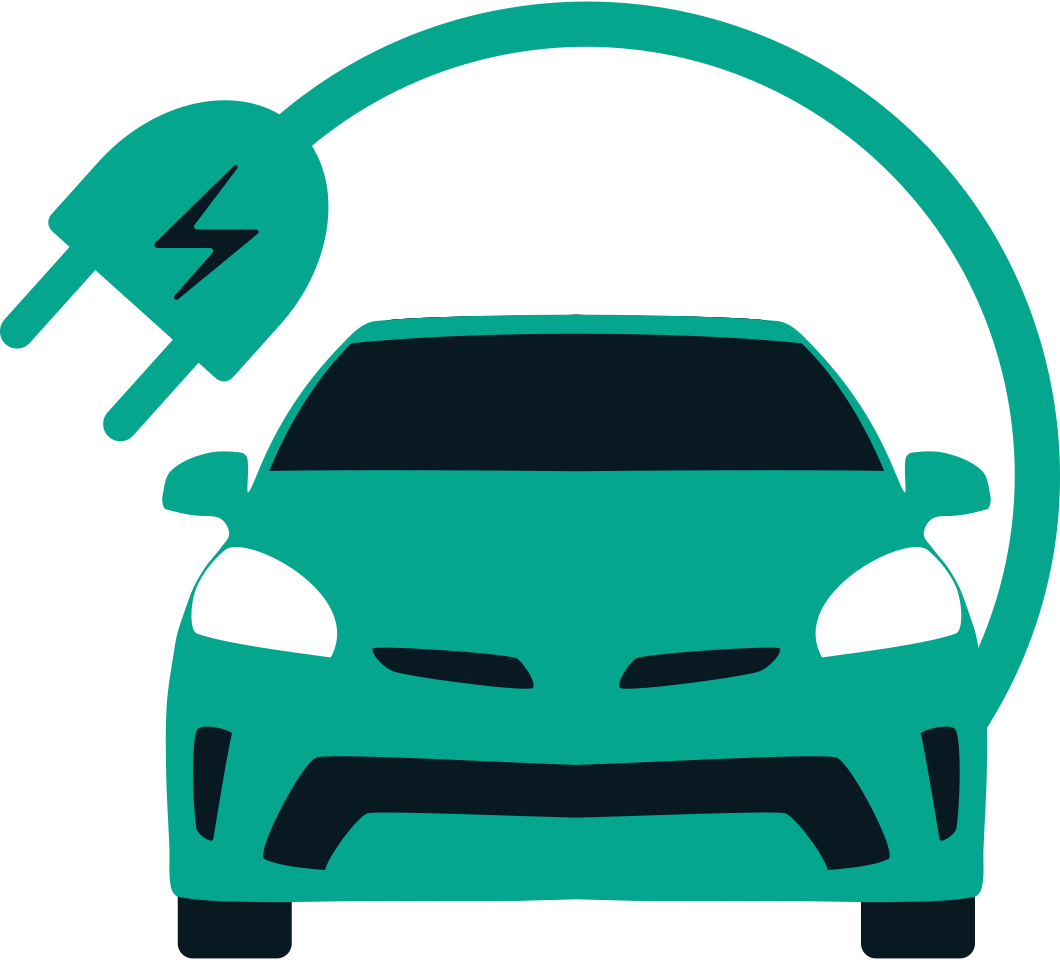 UŽPOUŽÍVA
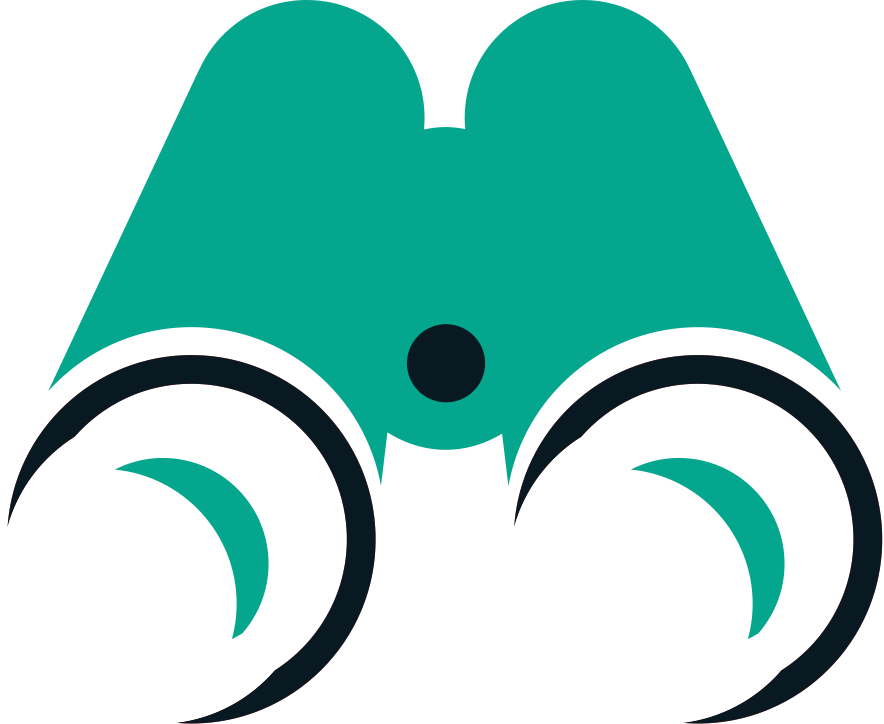 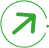 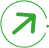 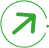 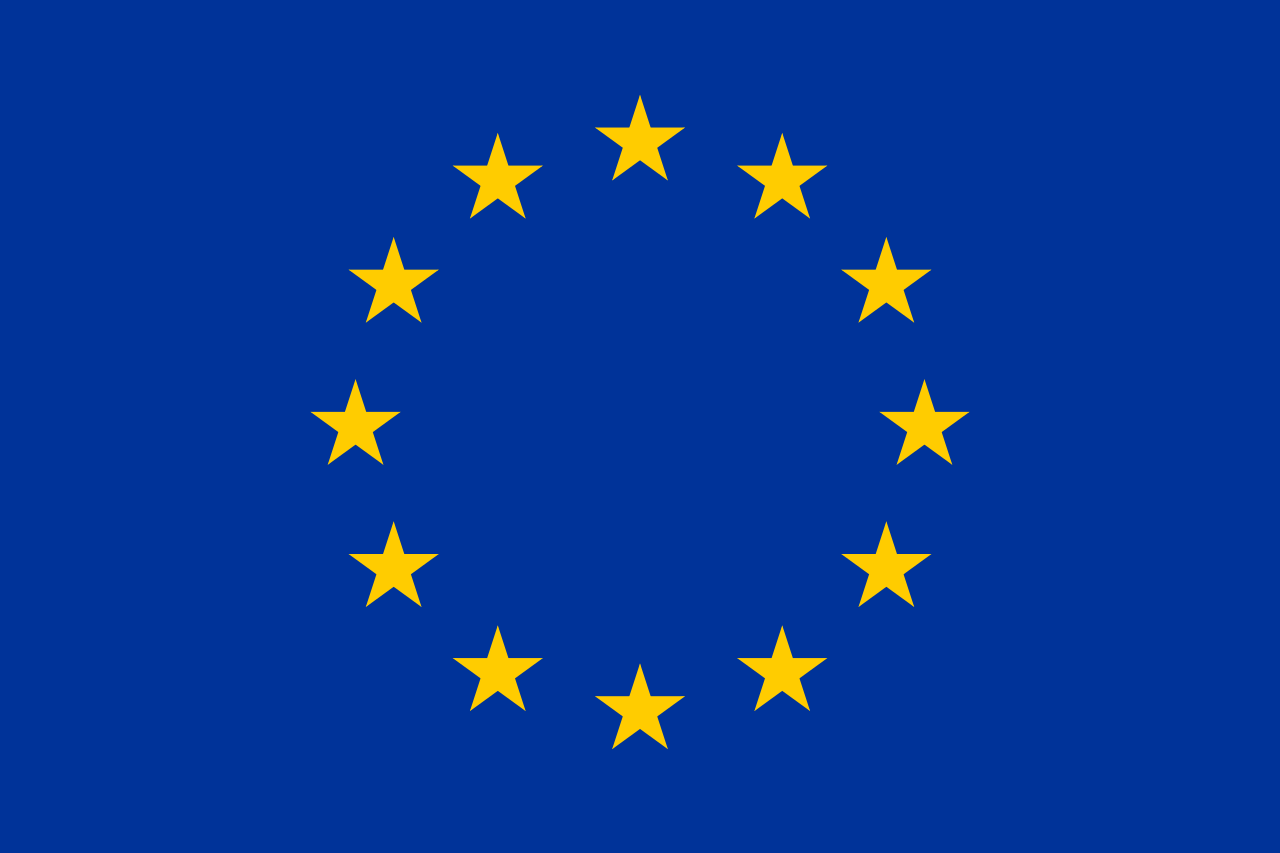 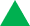 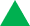 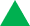 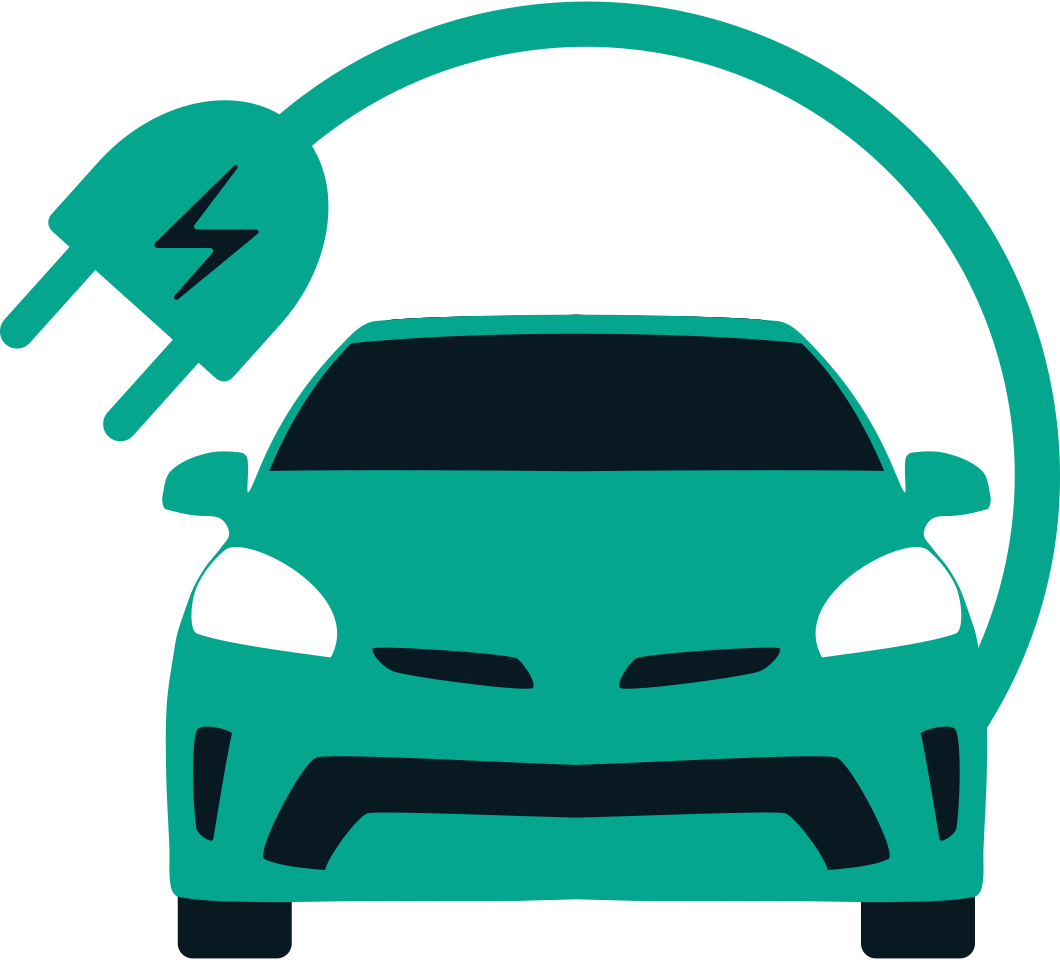 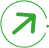 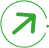 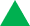 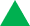 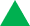 Ktoré z nasledujúcich alternatívnych palív v súčasnosti využívate...?
Ktoré z nasledujúcich technológií alternatívnych palív zvažujete používať...?
Základ: spoločnosti s osobnými automobilmi
49
Používanie ALTERNATÍVNYCH PALIVOVÝCH TECHNOLÓGIÍ – PODROBNOSTI PRE KAŽDÚ TECHNOLÓGIU*
Vývoj oproti predchádzajúcim rokom 10 – 99 zamestnancov
v %
Plug-in Hybrid
Hybrid
100% BEV
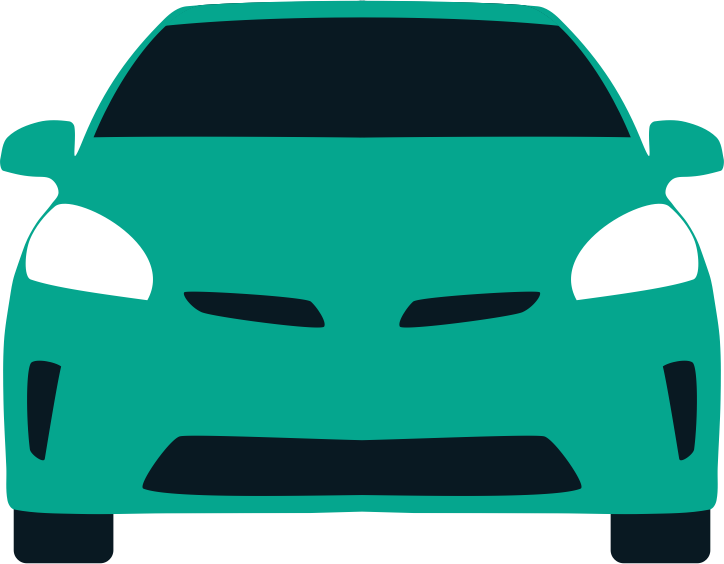 Osobné automobily
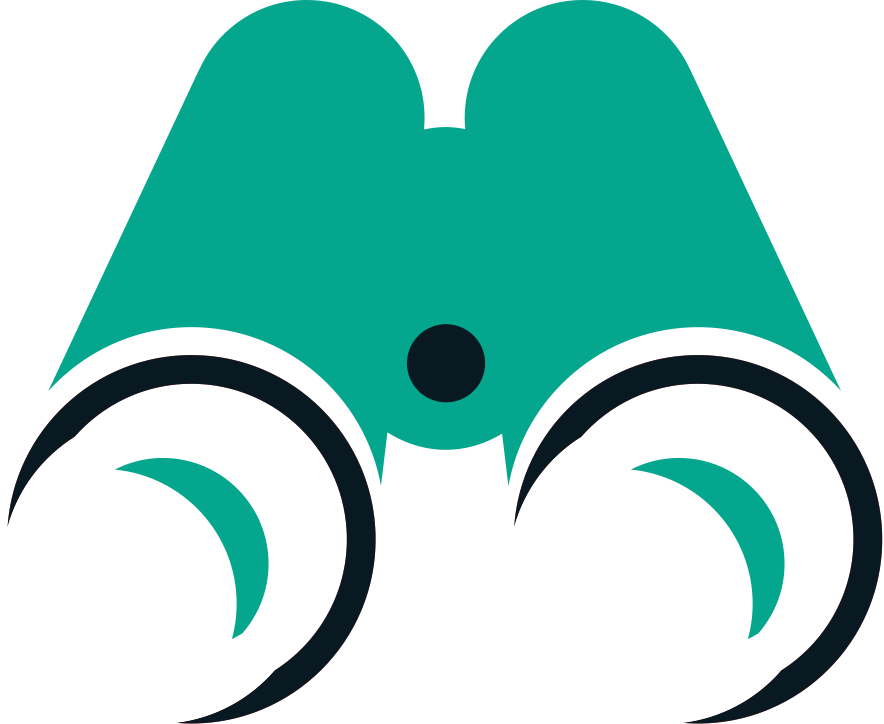 UŽ POUŽÍVA ALEBO ZVAŽUJE POUŽITIE V NASLEDUJÚCICH 3 ROKOCH
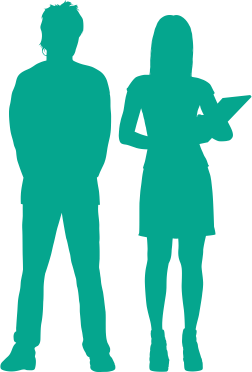 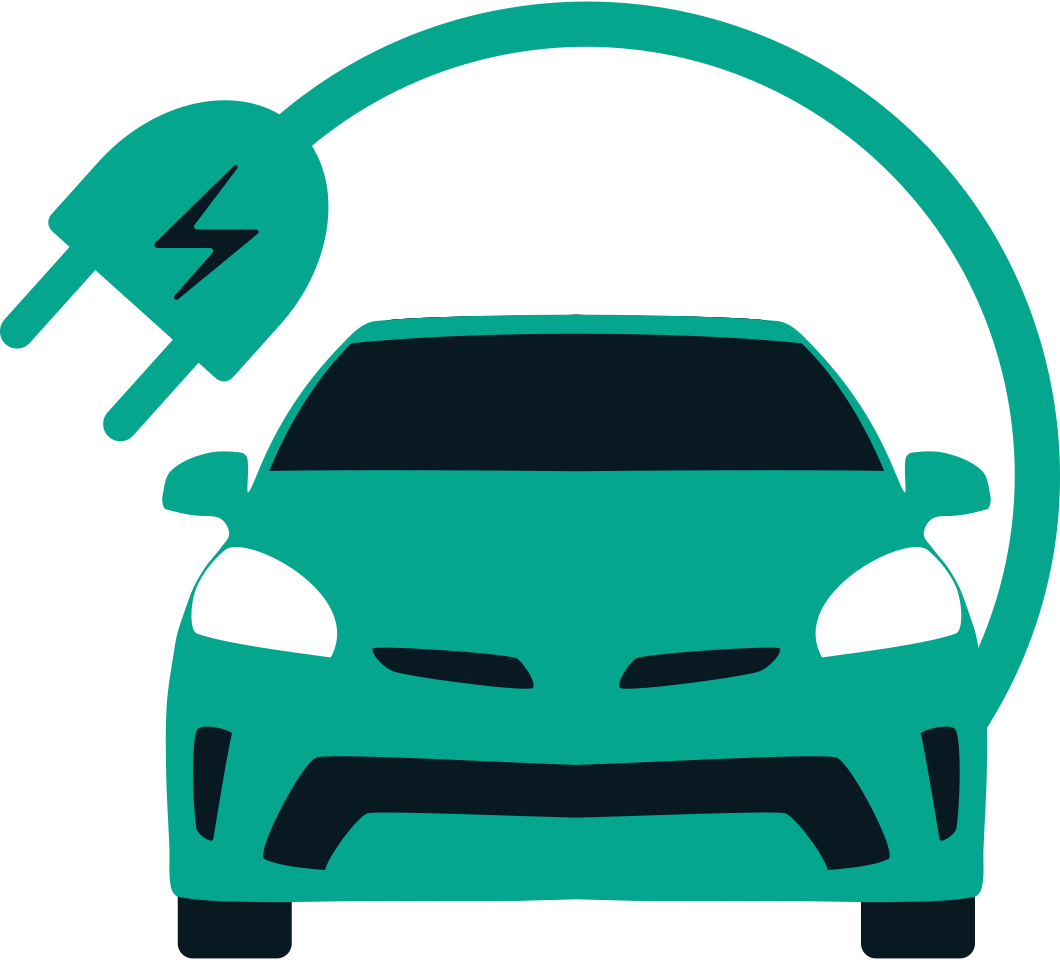 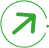 UŽPOUŽÍVA
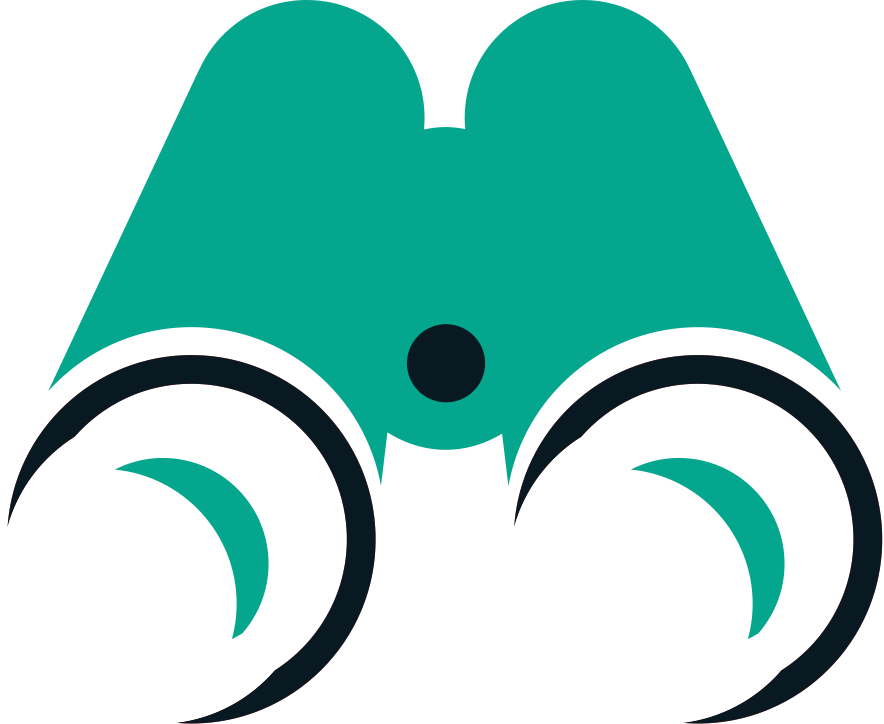 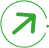 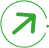 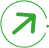 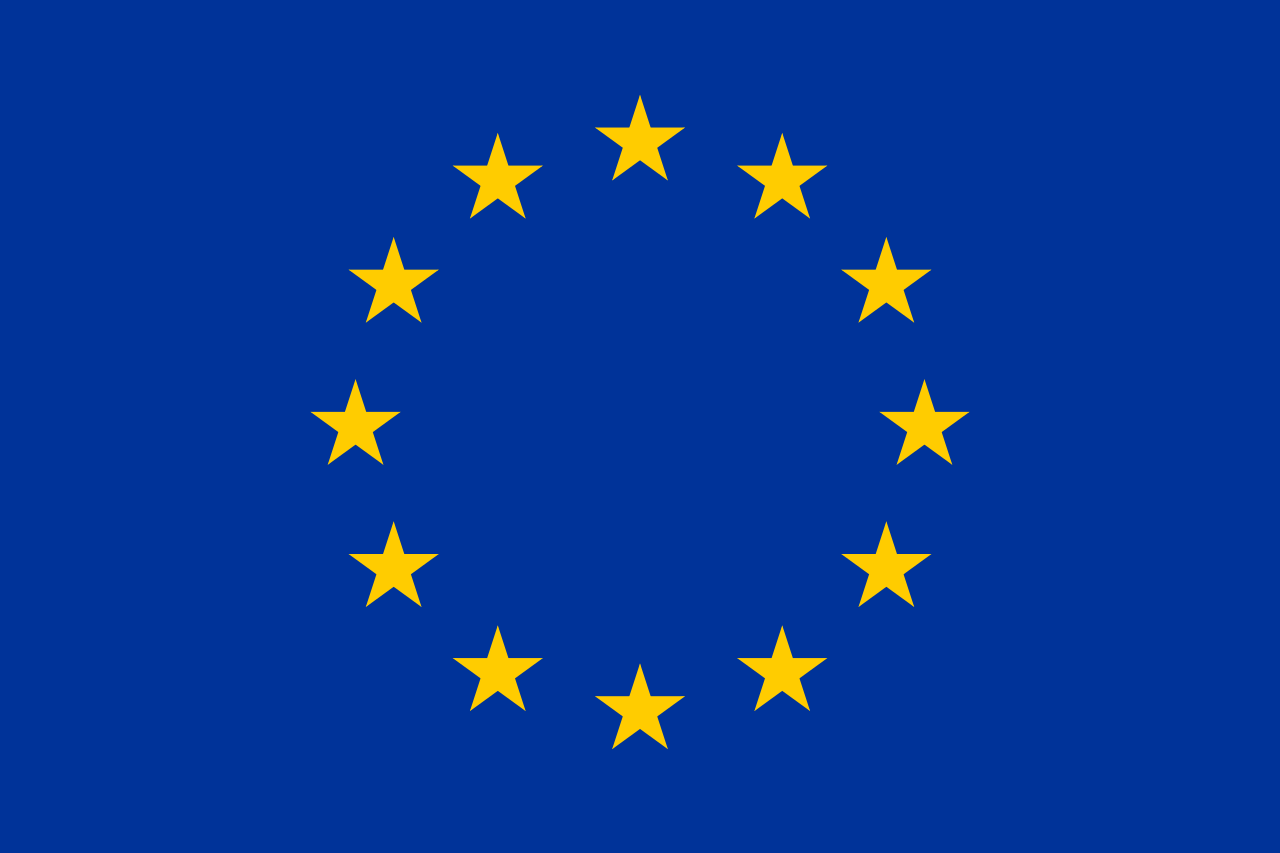 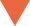 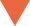 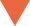 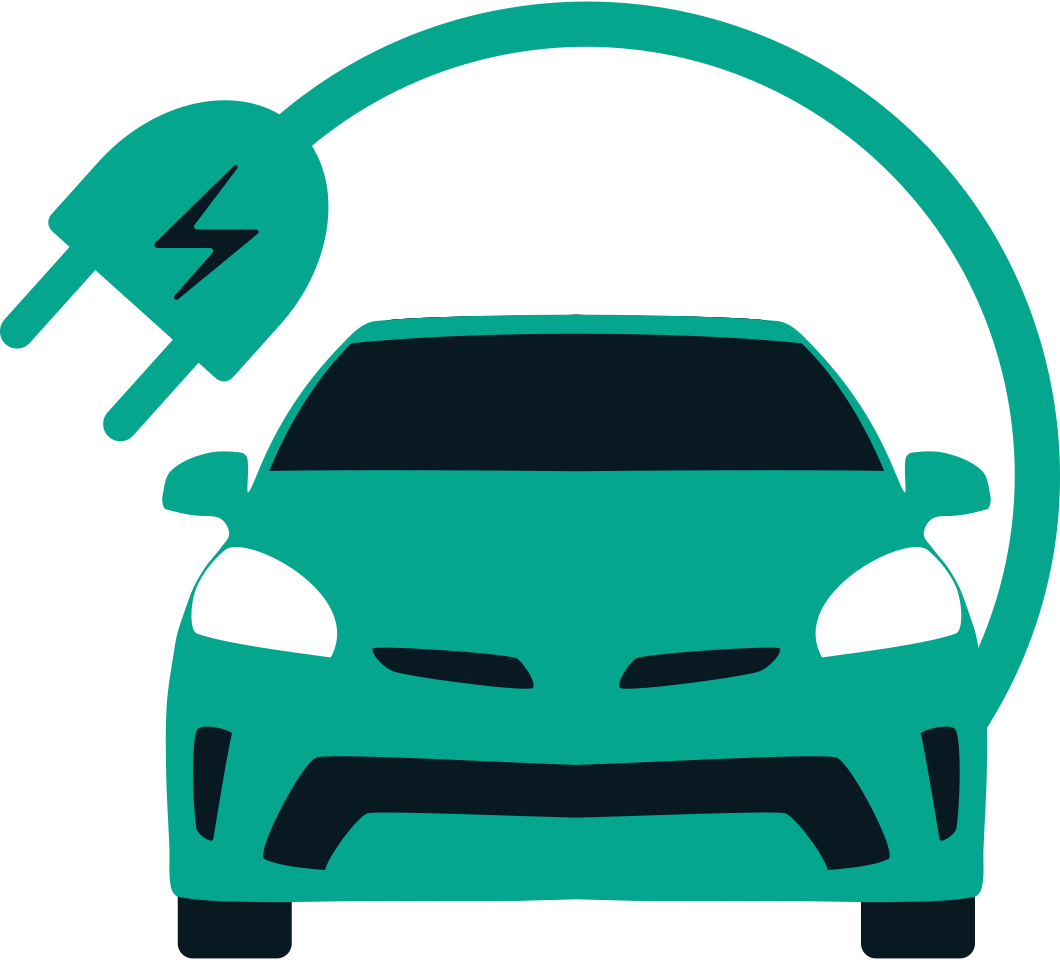 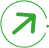 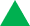 Ktoré z nasledujúcich alternatívnych palív v súčasnosti využívate...?
Ktoré z nasledujúcich technológií alternatívnych palív zvažujete používať...?
Základ: spoločnosti s osobnými automobilmi
50
Používanie ALTERNATÍVNYCH PALIVOVÝCH TECHNOLÓGIÍ – PODROBNOSTI PRE KAŽDÚ TECHNOLÓGIU*
Vývoj oproti predchádzajúcim rokom 100 – 249 zamestnancov
.
v %
Plug-in Hybrid
Hybrid
100% BEV
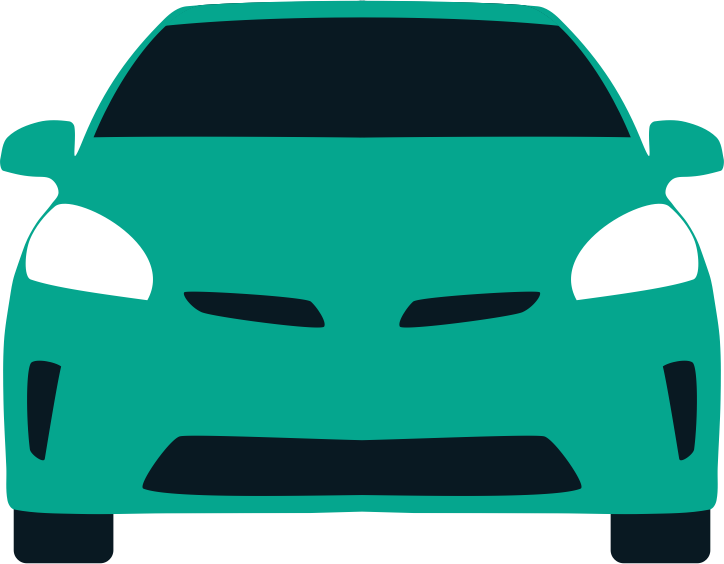 Osobné automobily
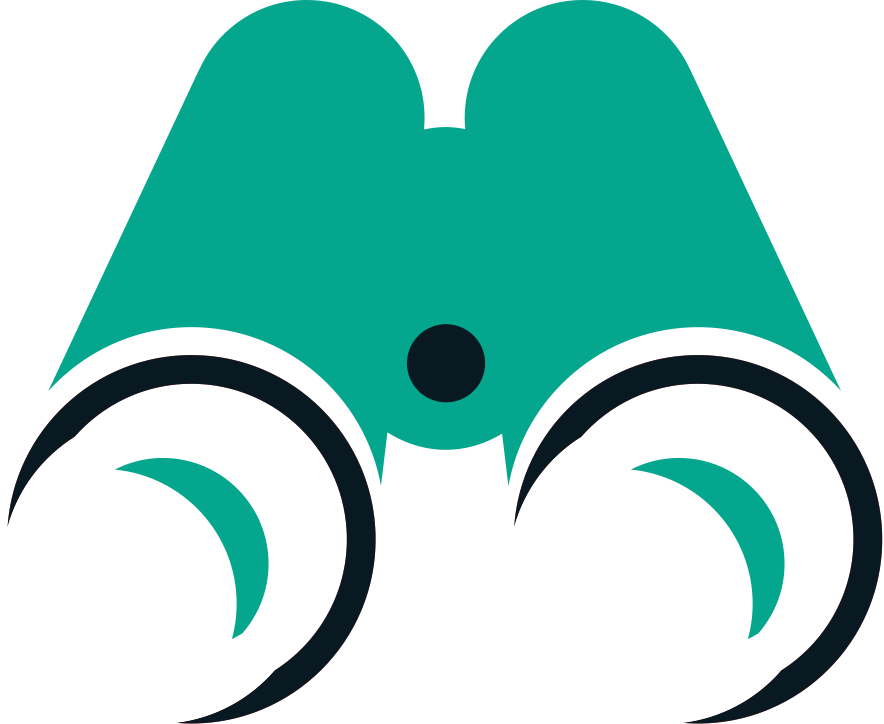 UŽ POUŽÍVA ALEBO ZVAŽUJE POUŽITIE V NASLEDUJÚCICH 3 ROKOCH
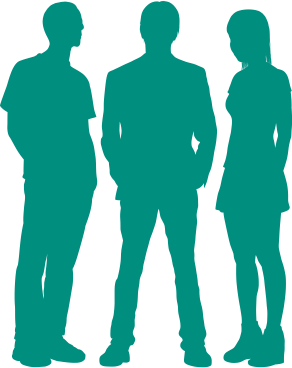 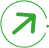 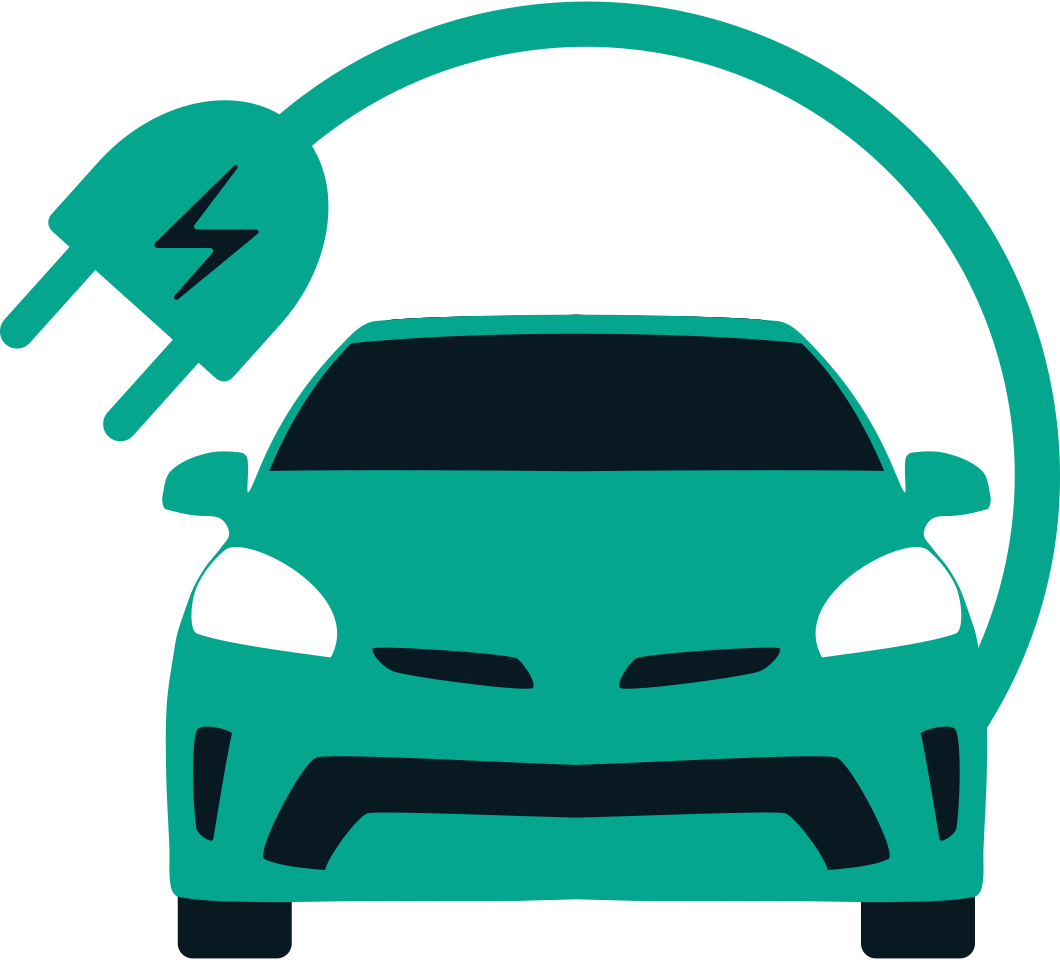 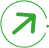 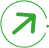 UŽPOUŽÍVA
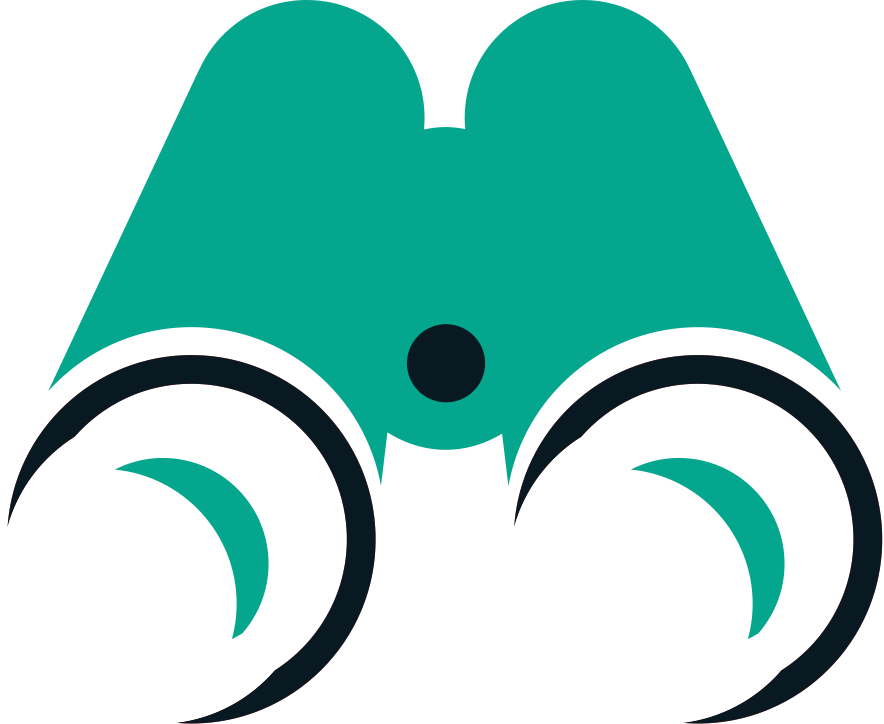 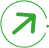 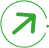 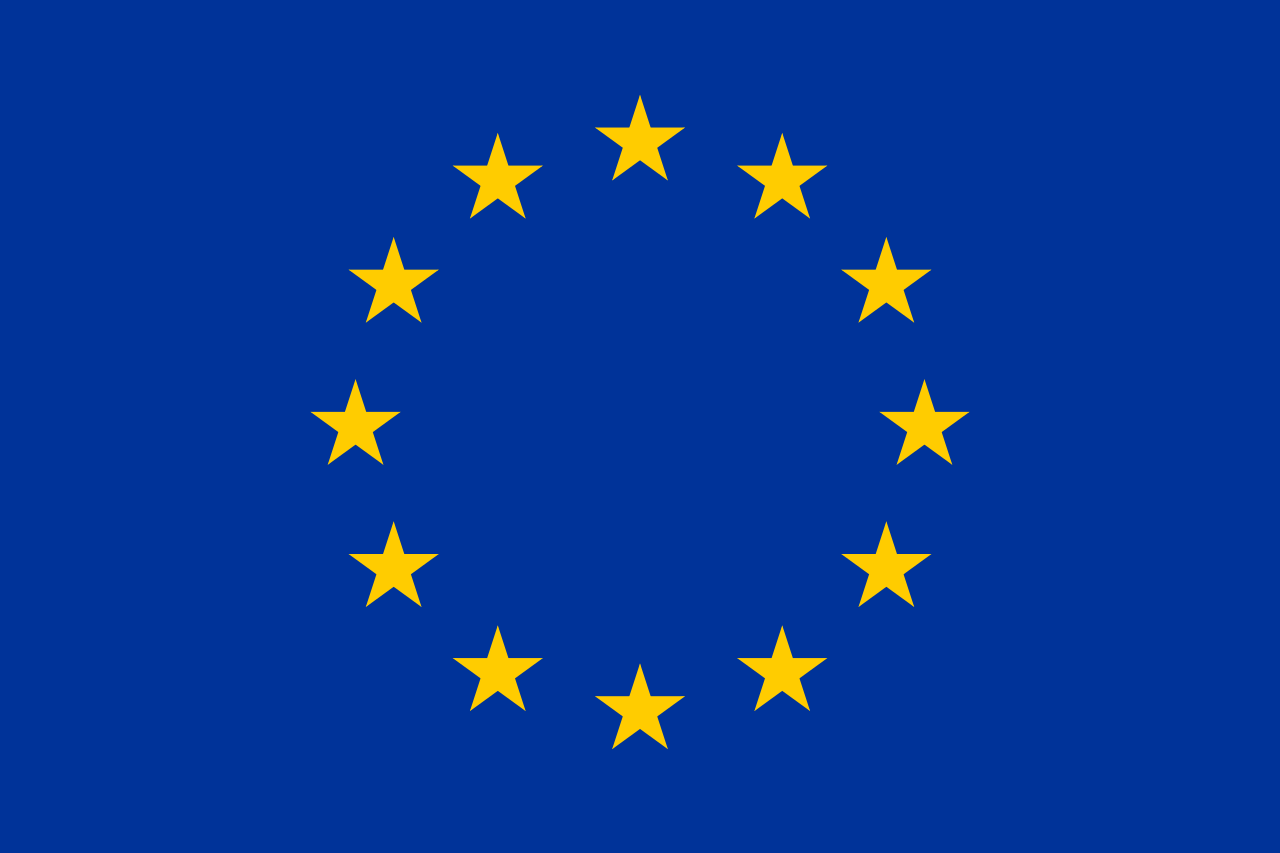 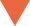 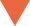 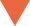 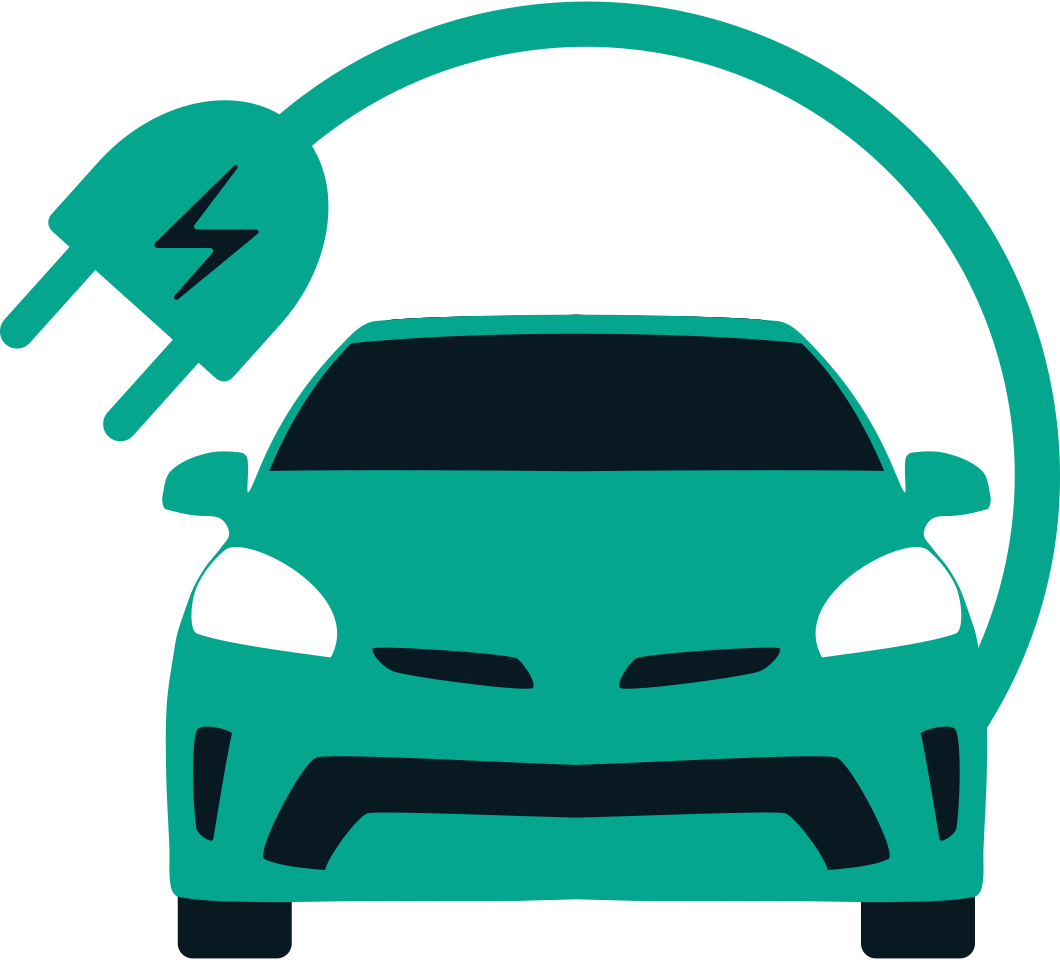 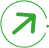 Amongst the following alternative fuel technologies, which ones do you currently use…?
Amongst the following alternative fuel technologies, which ones are you considering using…?
Basis: companies with passenger cars
51
Používanie ALTERNATÍVNYCH PALIVOVÝCH TECHNOLÓGIÍ – PODROBNOSTI PRE KAŽDÚ TECHNOLÓGIU*
Vývoj oproti predchádzajúcim rokom  - 250 zamestnancov a viac
v %
Plug-in Hybrid
Hybrid
100% BEV
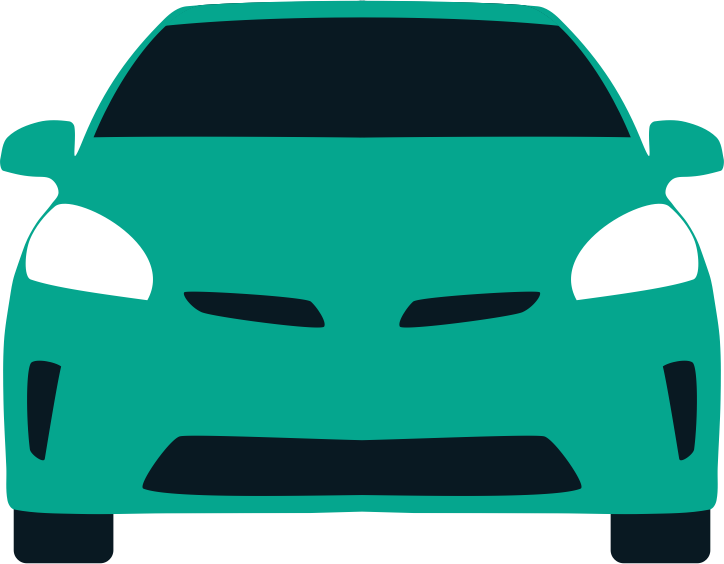 Osobné automobily
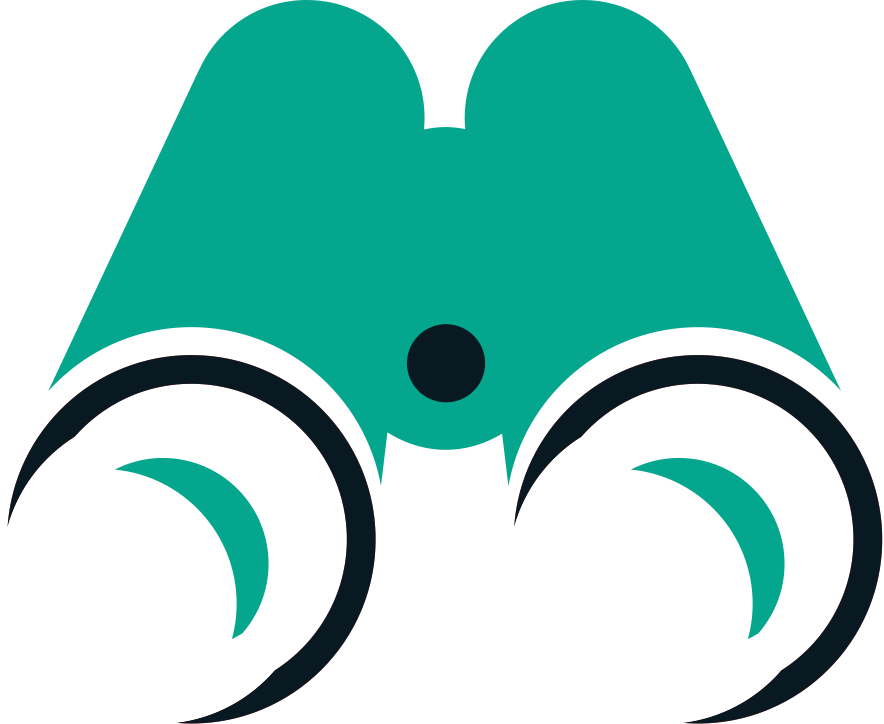 UŽ POUŽÍVA ALEBO ZVAŽUJE POUŽITIE V NASLEDUJÚCICH 3 ROKOCH
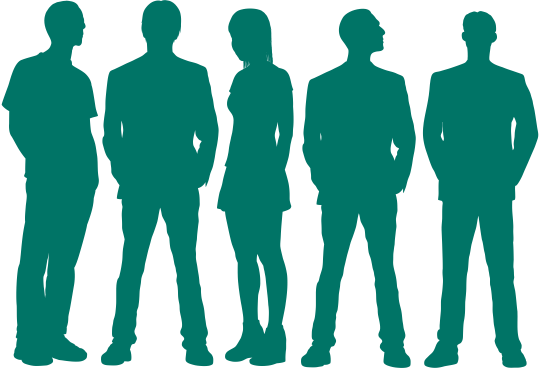 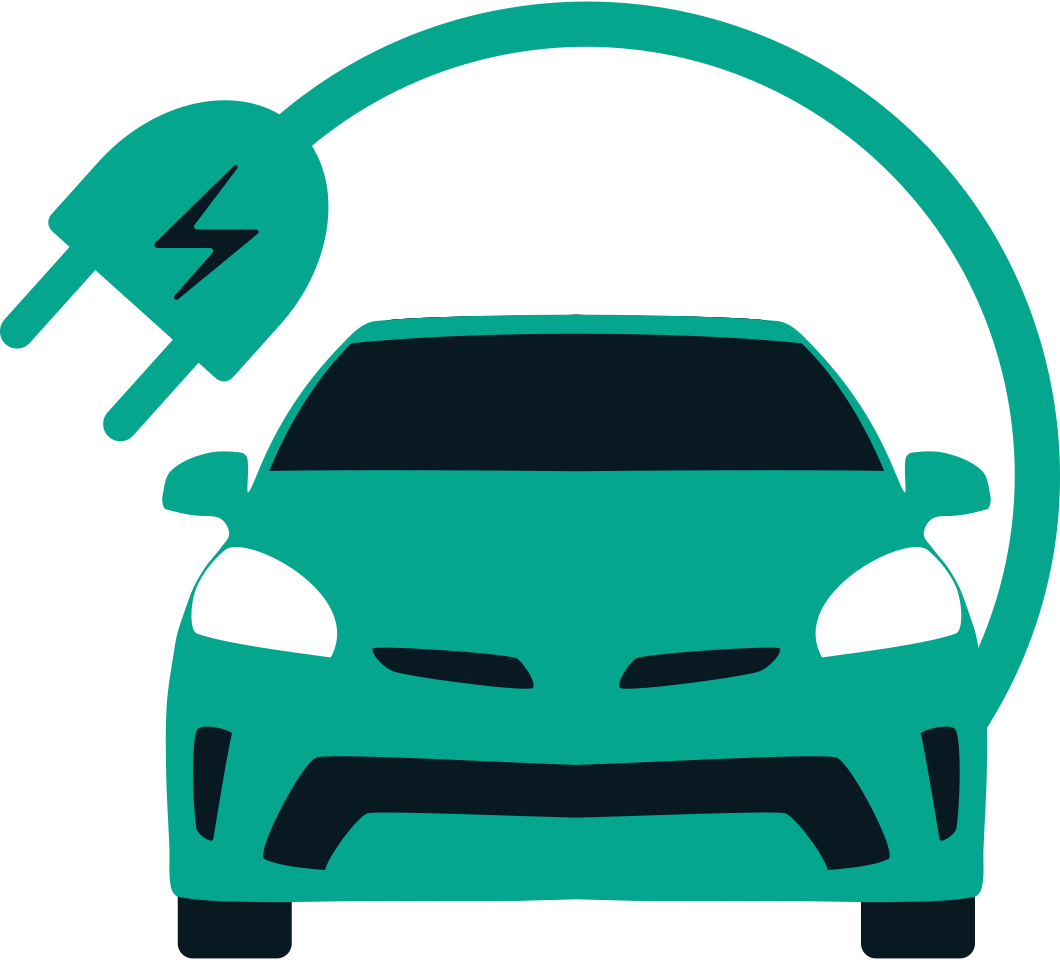 UŽPOUŽÍVA
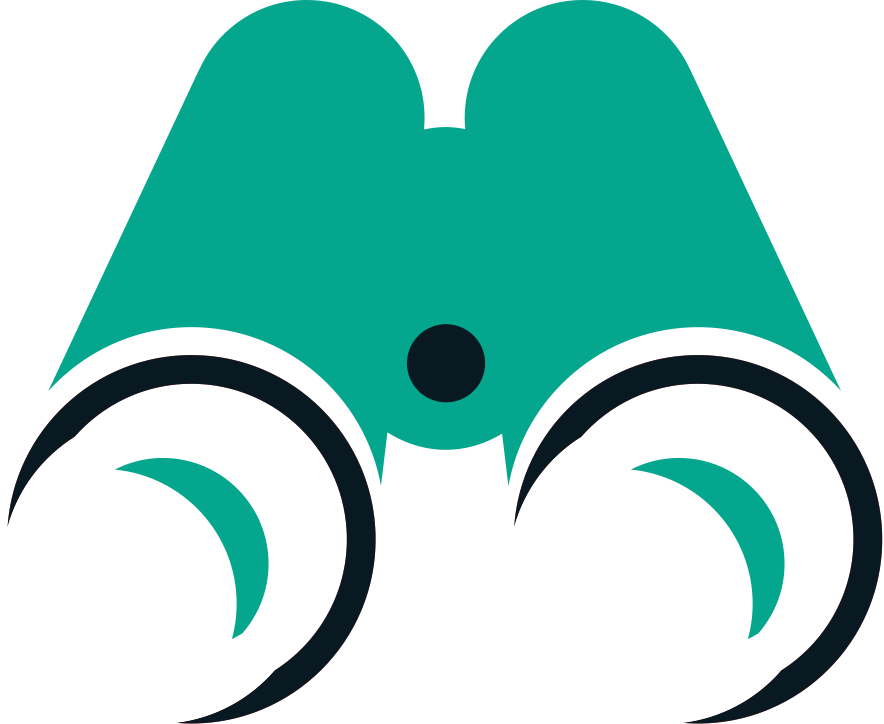 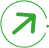 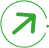 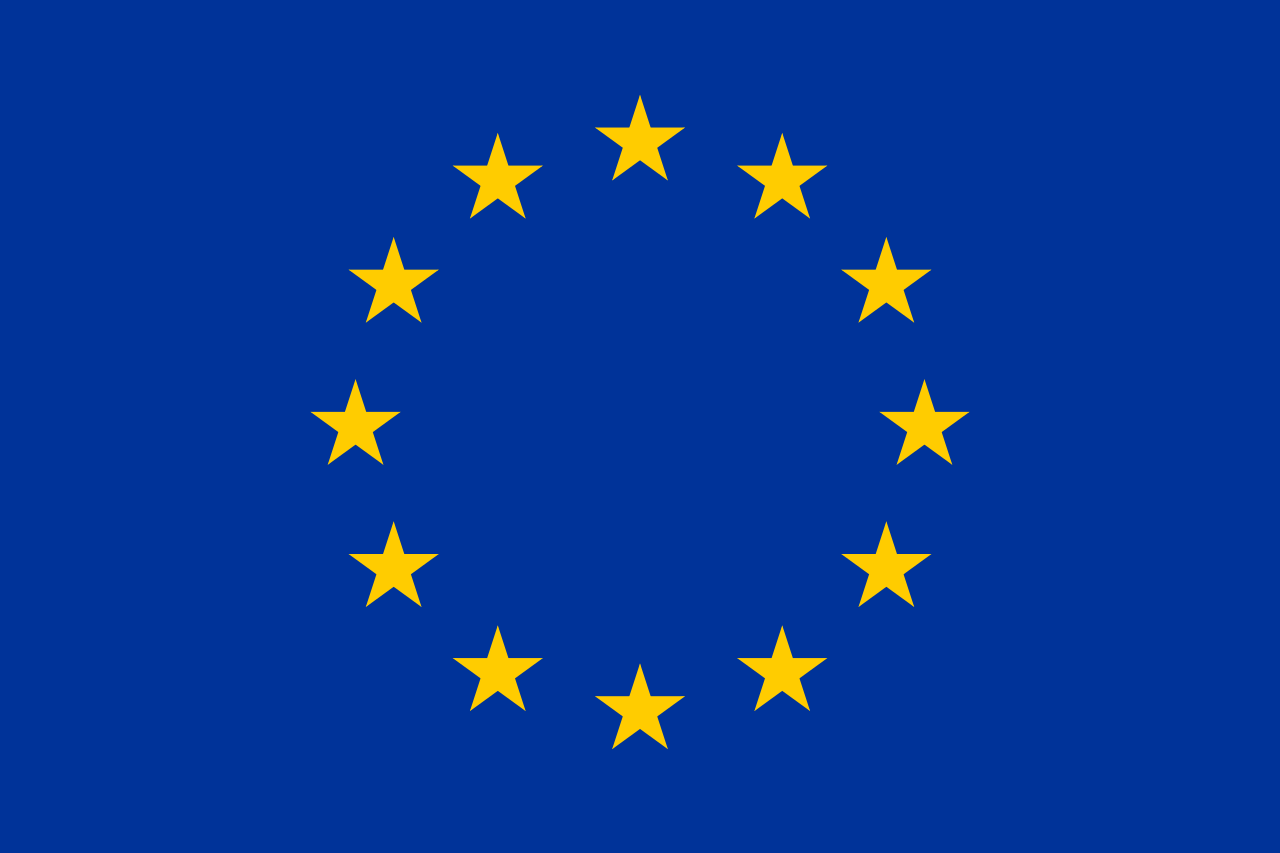 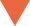 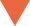 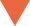 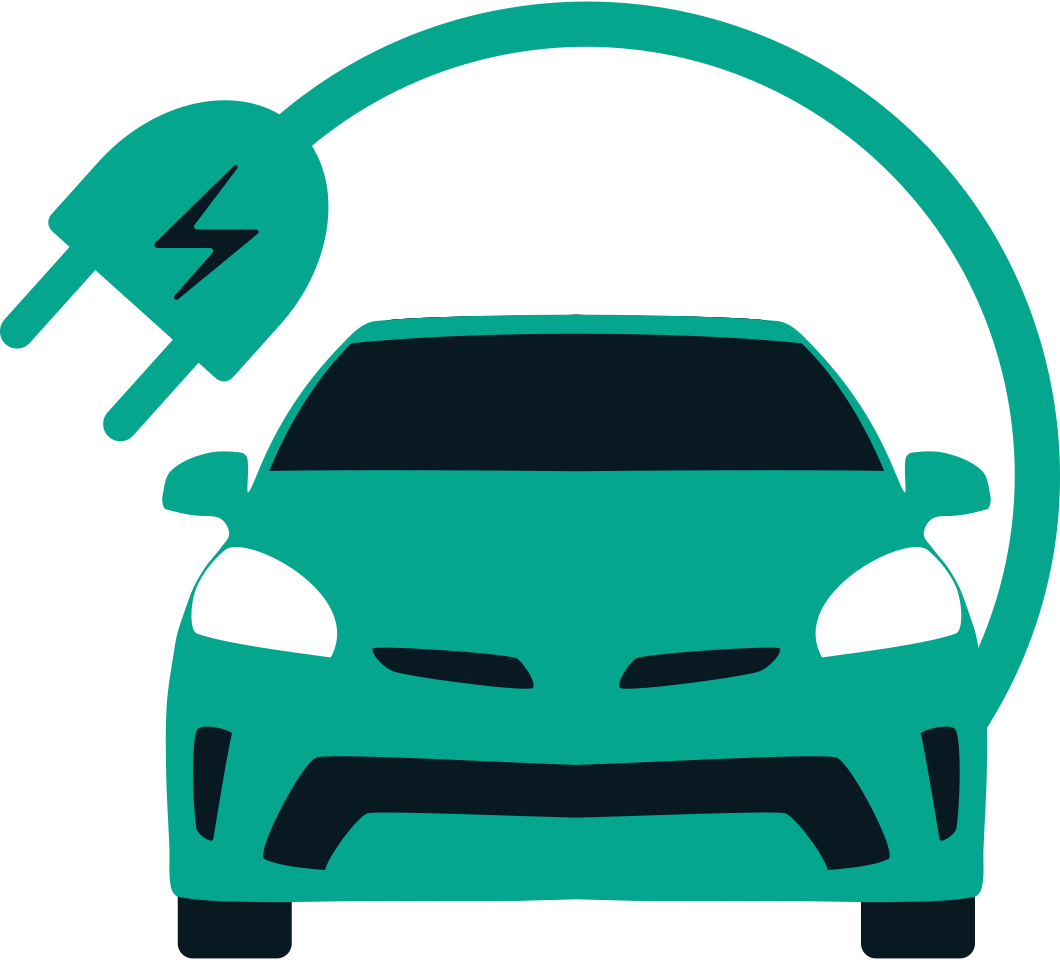 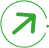 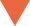 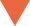 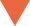 Ktoré z nasledujúcich alternatívnych pohonných technológií v súčasnosti využívate…?
Ktoré z nasledujúcich alternatívnych pohonných technológií zvažujete využívať…?
Základ: spoločnosti s osobnými automobilmi
52
Používanie ALTERNATÍVNYCH PALIVOVÝCH TECHNOLÓGIÍ – PODROBNOSTI PRE KAŽDÚ TECHNOLÓGIU*
Vývoj oproti predchádzajúcim rokom  1 – 99 zamestnancov
v %
Plug-in Hybrid
Hybrid
100% BEV
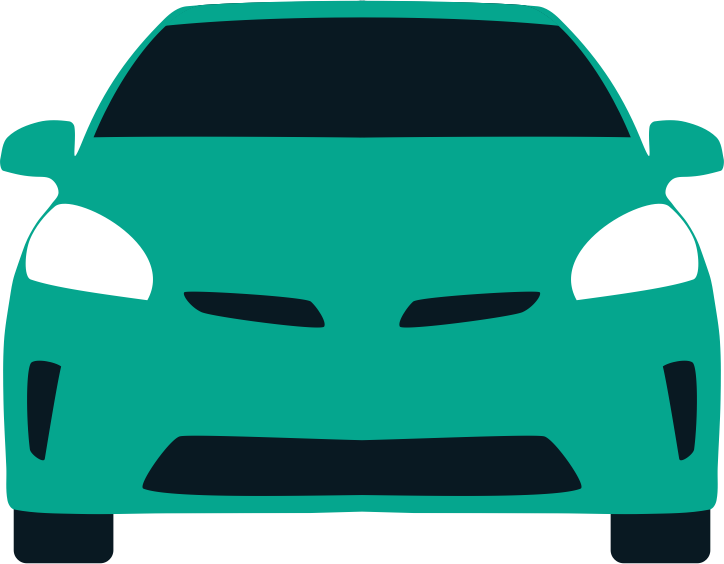 Osobné automobily
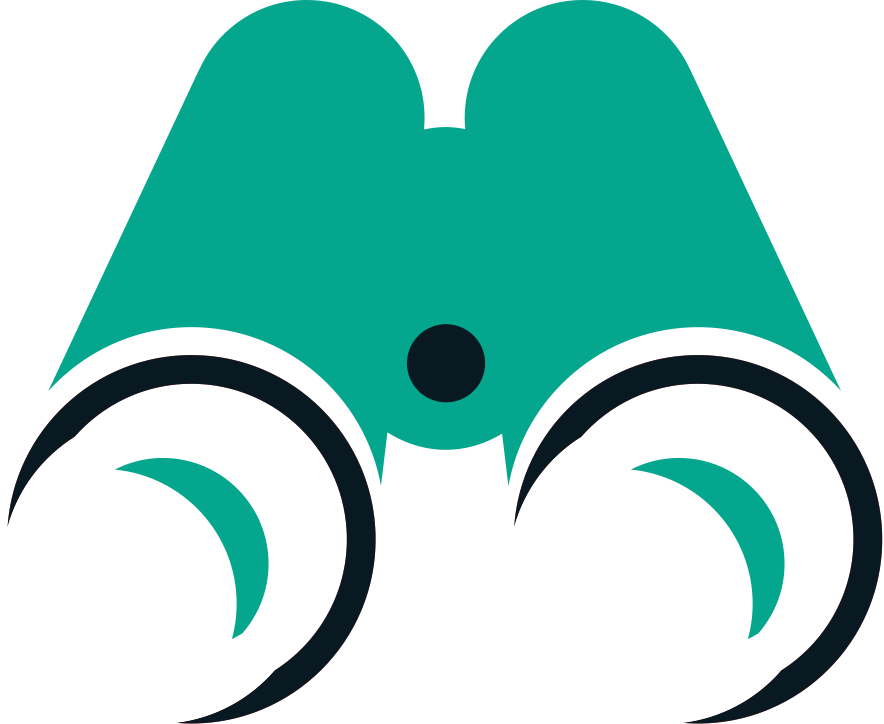 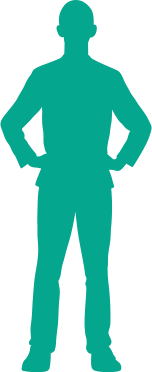 UŽ POUŽÍVA ALEBO ZVAŽUJE POUŽITIE V NASLEDUJÚCICH 3 ROKOCH
+
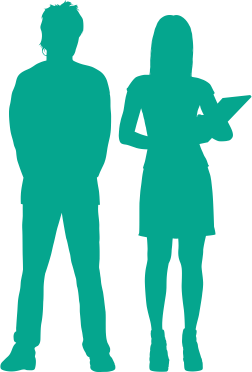 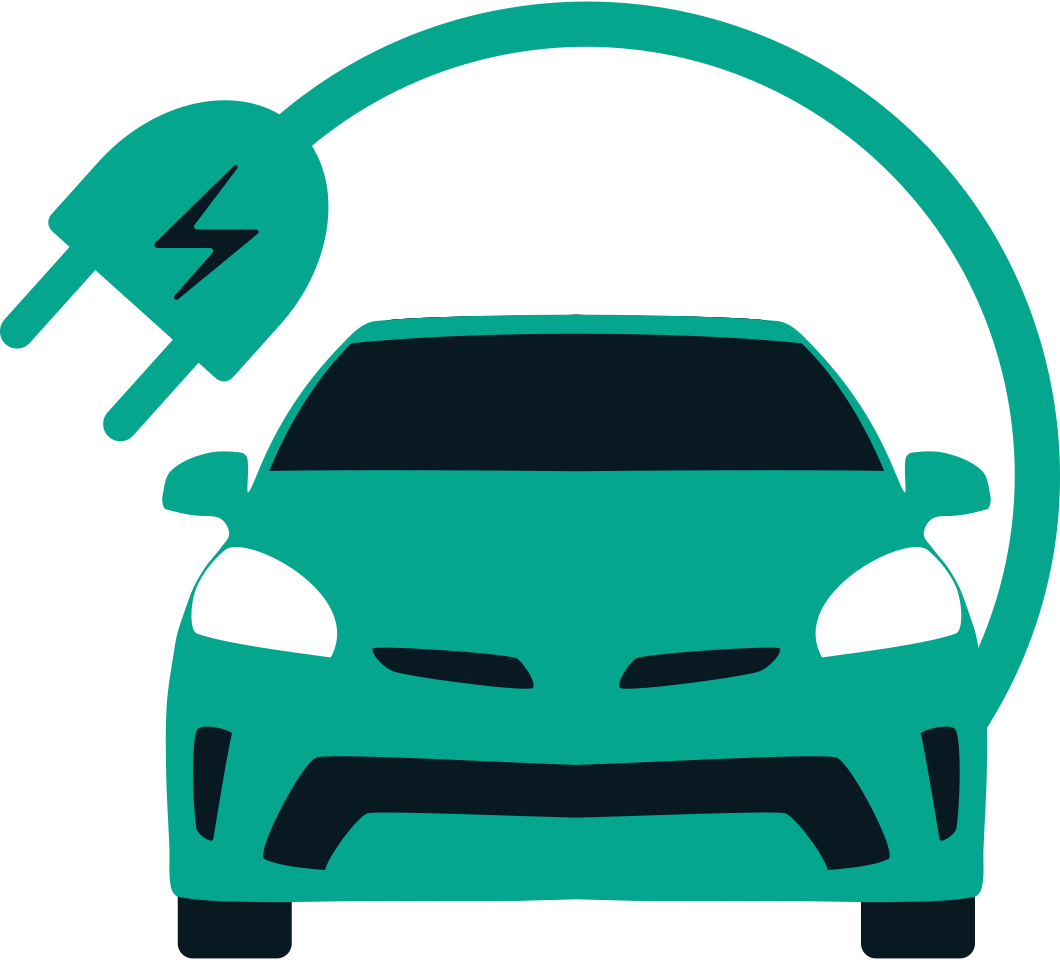 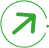 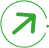 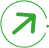 UŽPOUŽÍVA
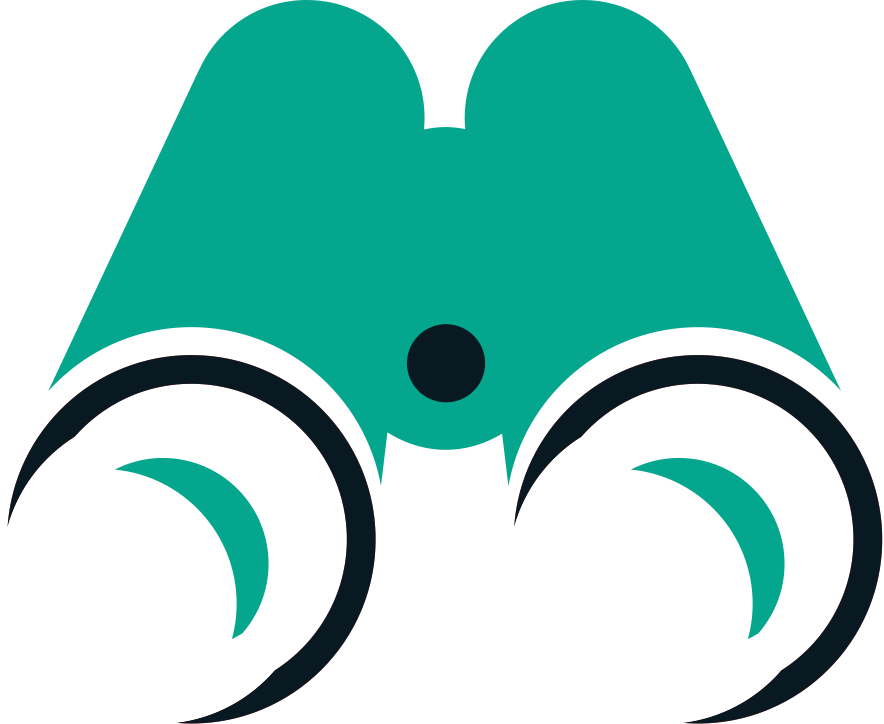 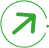 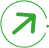 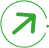 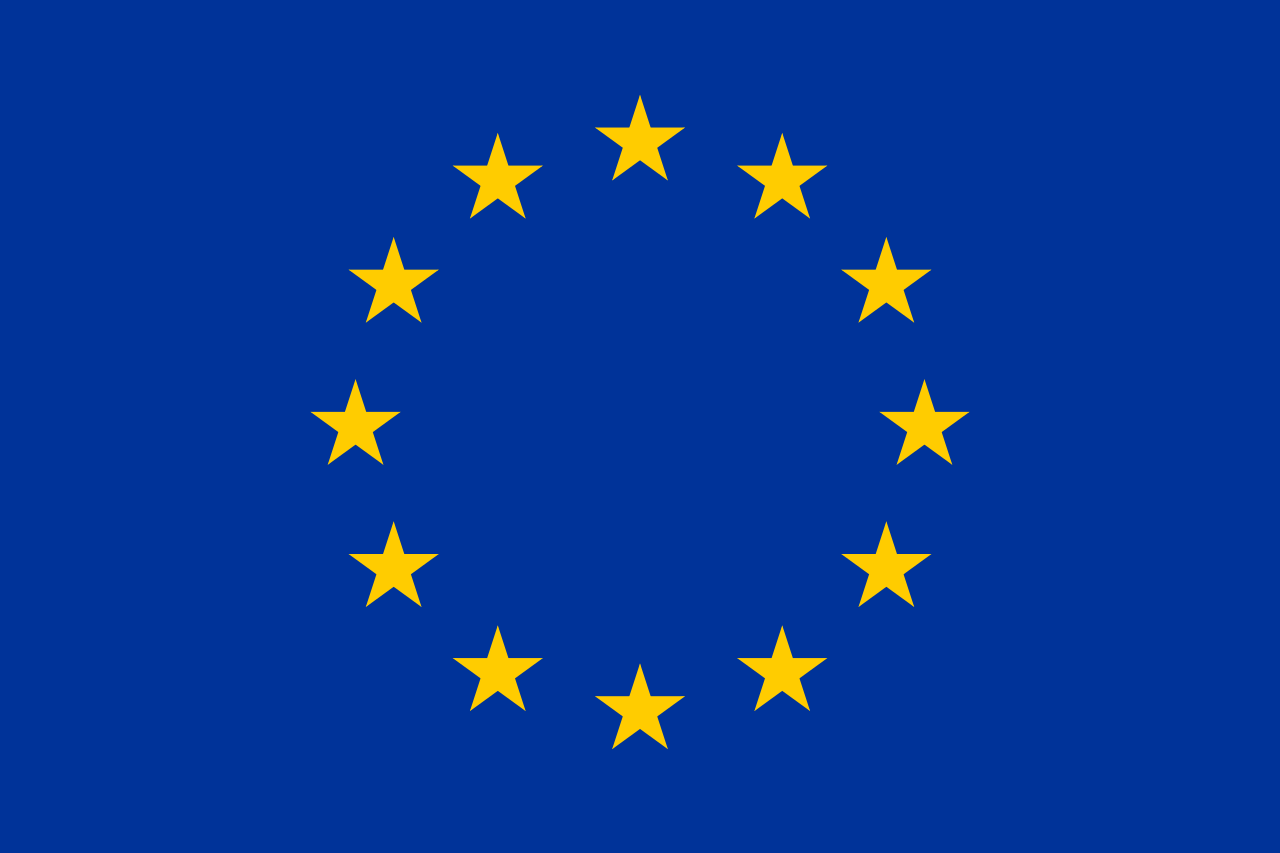 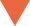 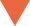 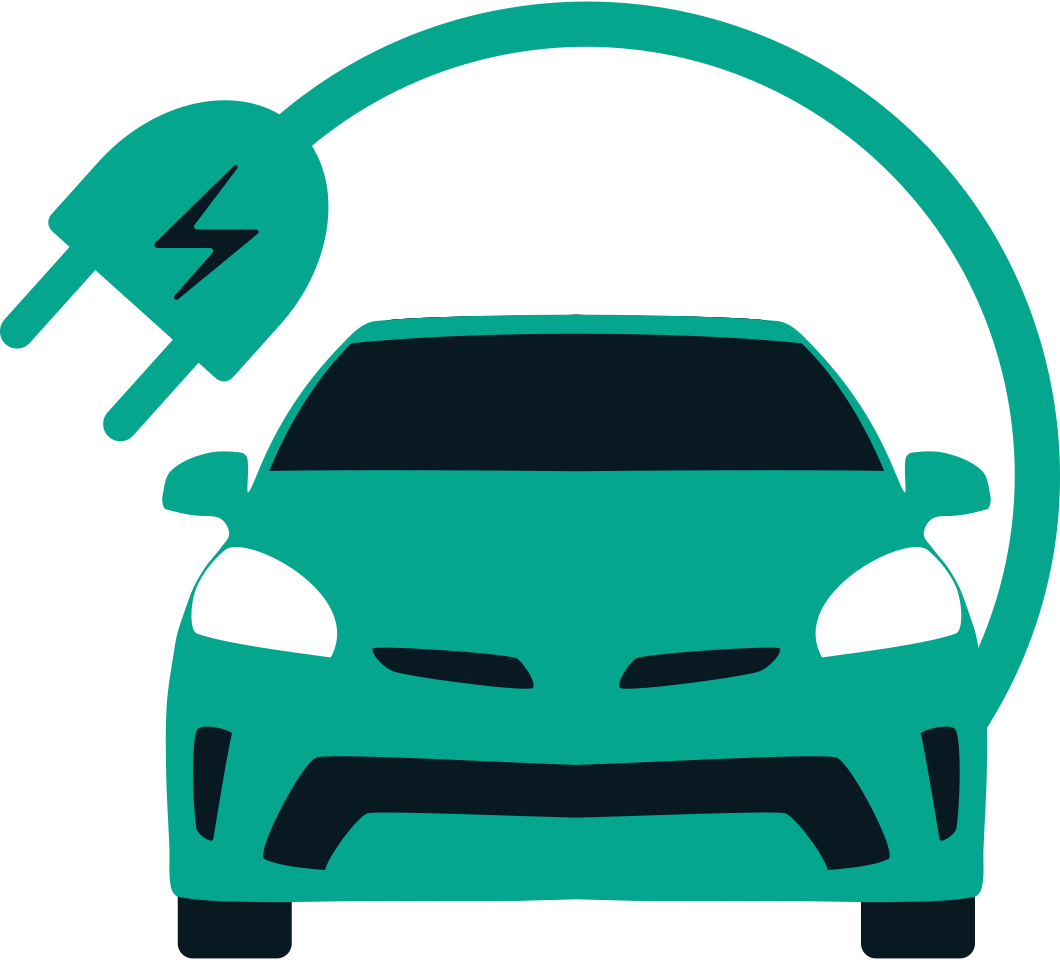 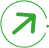 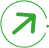 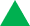 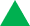 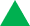 Ktoré z nasledujúcich alternatívnych palív v súčasnosti využívate...?
Ktoré z nasledujúcich technológií alternatívnych palív zvažujete používať...?
Základ: spoločnosti s osobnými automobilmi
53
Používanie ALTERNATÍVNYCH PALIVOVÝCH TECHNOLÓGIÍ – PODROBNOSTI PRE KAŽDÚ TECHNOLÓGIU*
Vývoj oproti predchádzajúcim rokom - 100 a viac zamestnancov
v %
Plug-in Hybrid
Hybrid
100% BEV
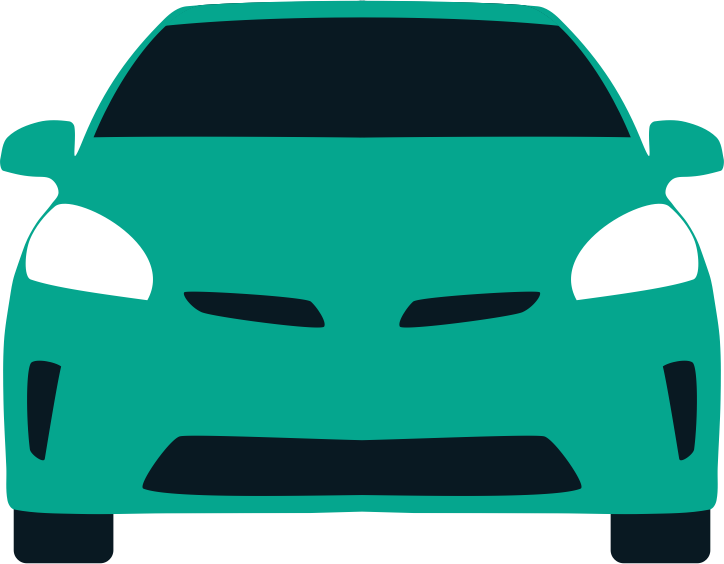 Osobné automobily
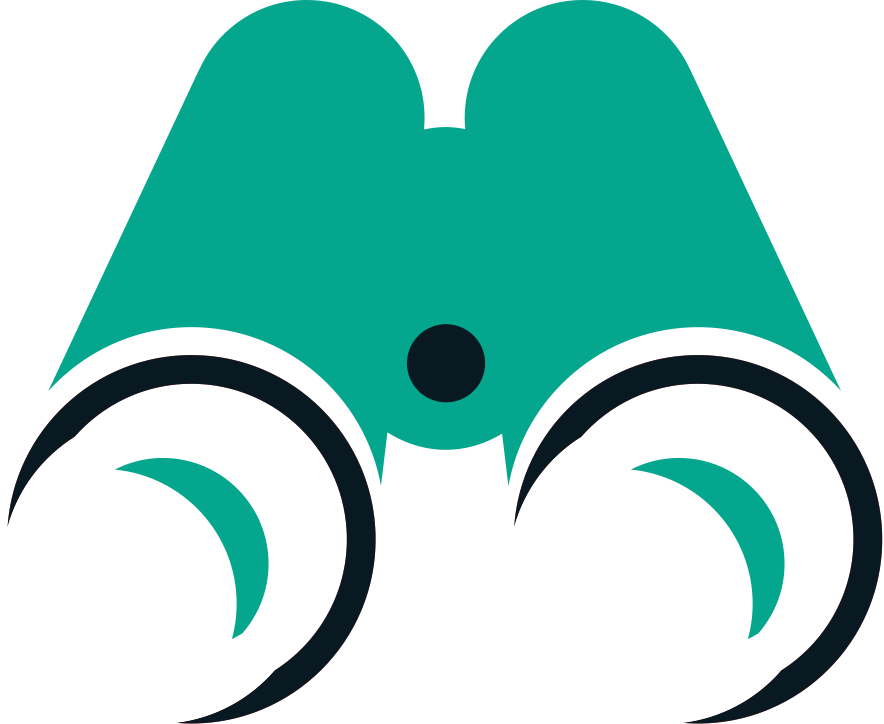 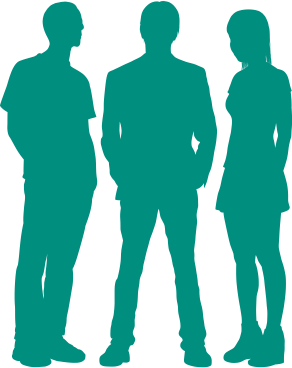 UŽ POUŽÍVA ALEBO ZVAŽUJE POUŽITIE V NASLEDUJÚCICH 3 ROKOCH
+
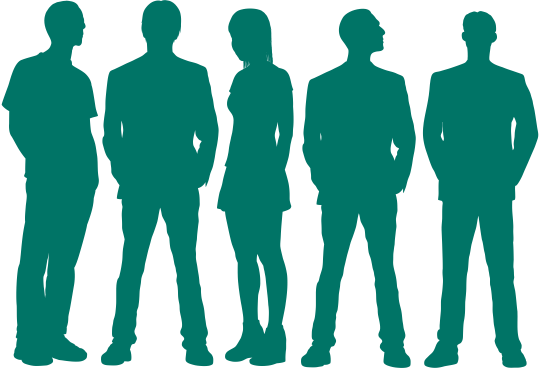 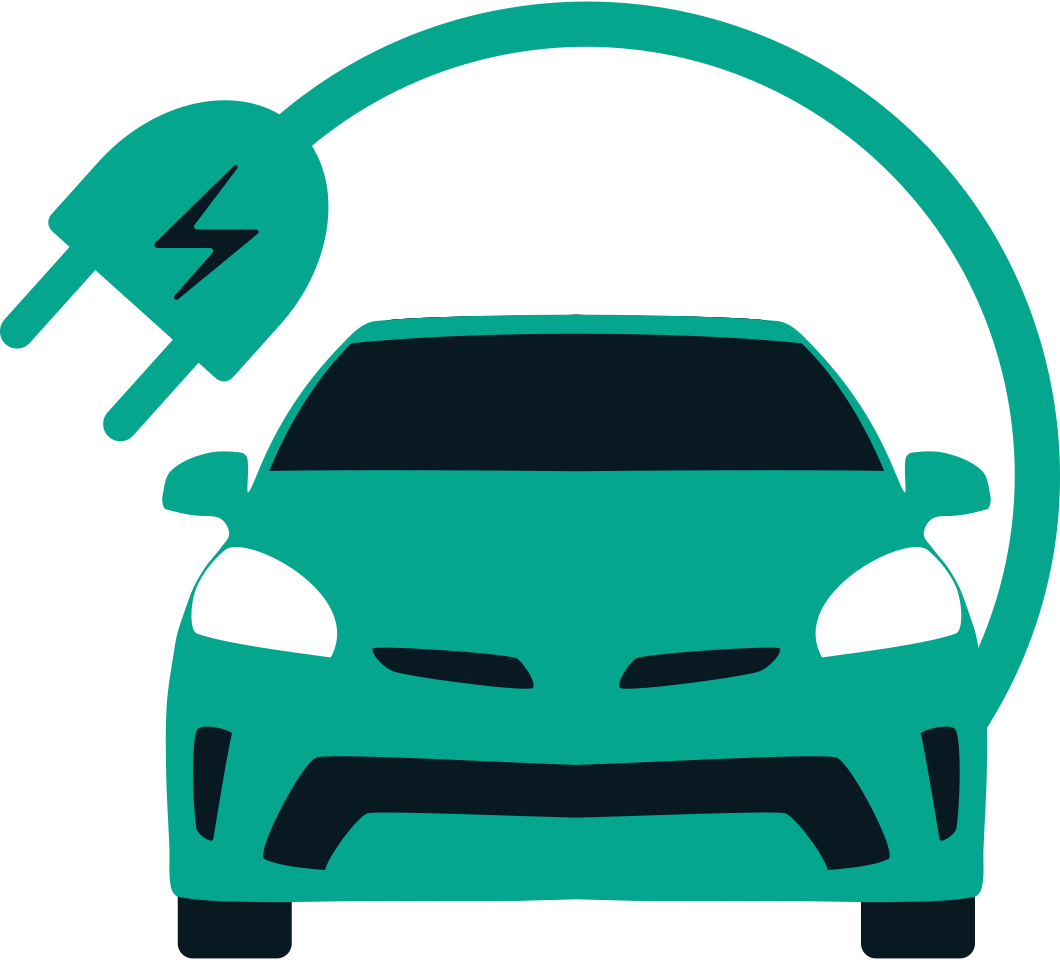 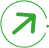 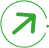 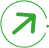 UŽPOUŽÍVA
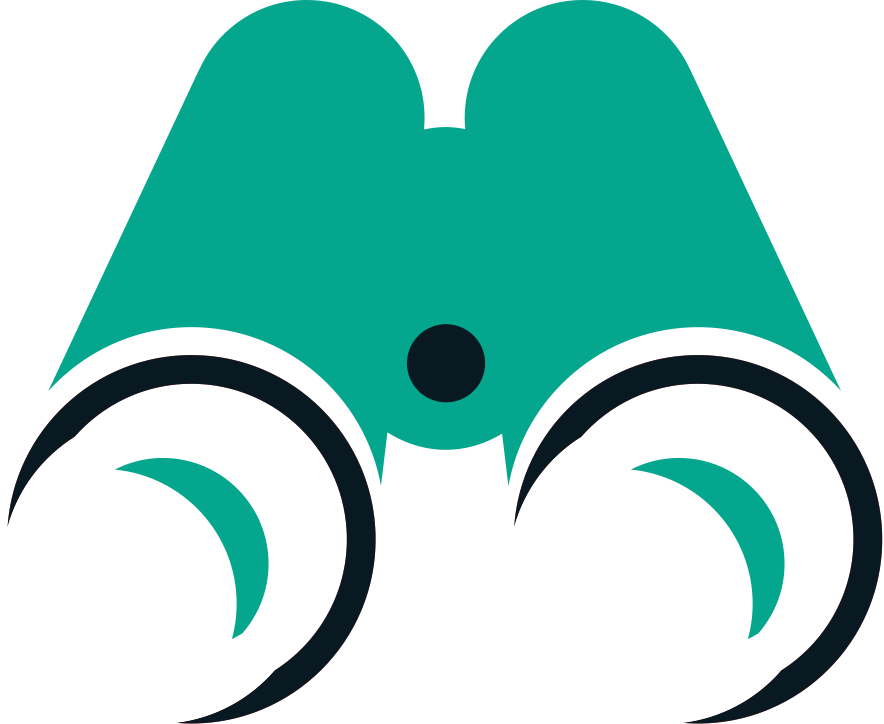 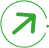 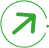 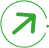 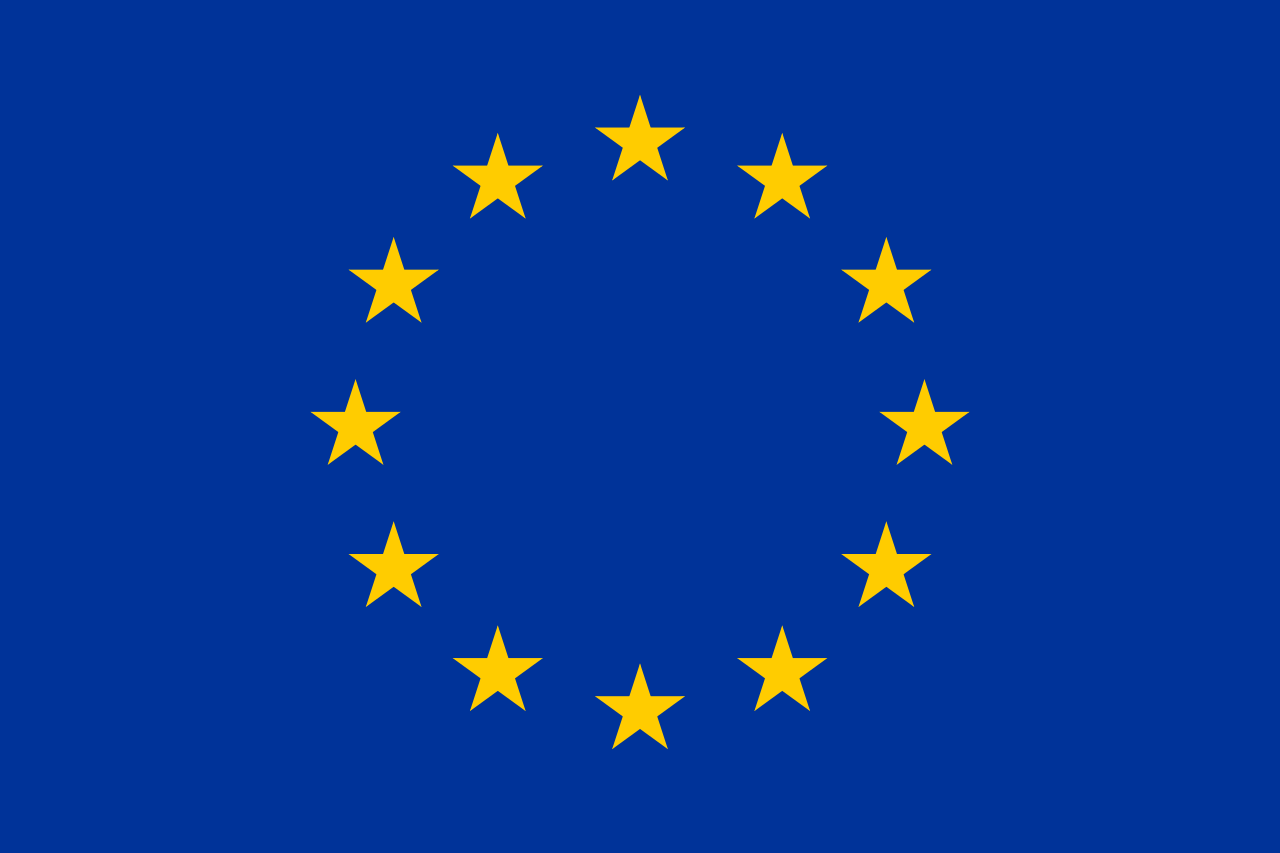 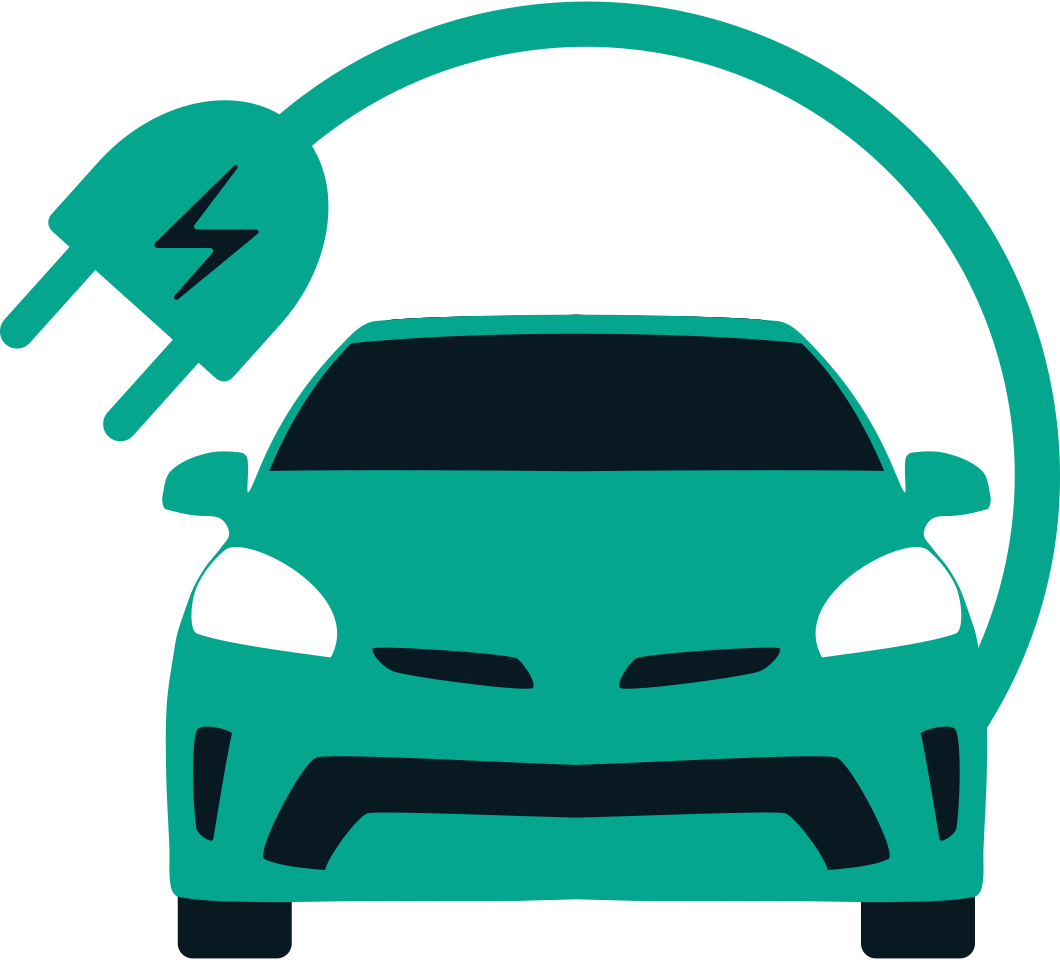 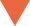 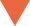 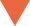 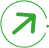 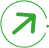 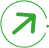 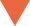 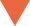 Ktoré z nasledujúcich alternatívnych pohonných technológií v súčasnosti využívate…?
Ktoré z nasledujúcich alternatívnych pohonných technológií zvažujete využívať…?
Základ: spoločnosti s osobnými automobilmi
54
Používanie ALTERNATÍVNYCH PALIVOVÝCH TECHNOLÓGIÍ – PODROBNOSTI PRE KAŽDÚ TECHNOLÓGIU*
Fleet osobných automobilov
v %
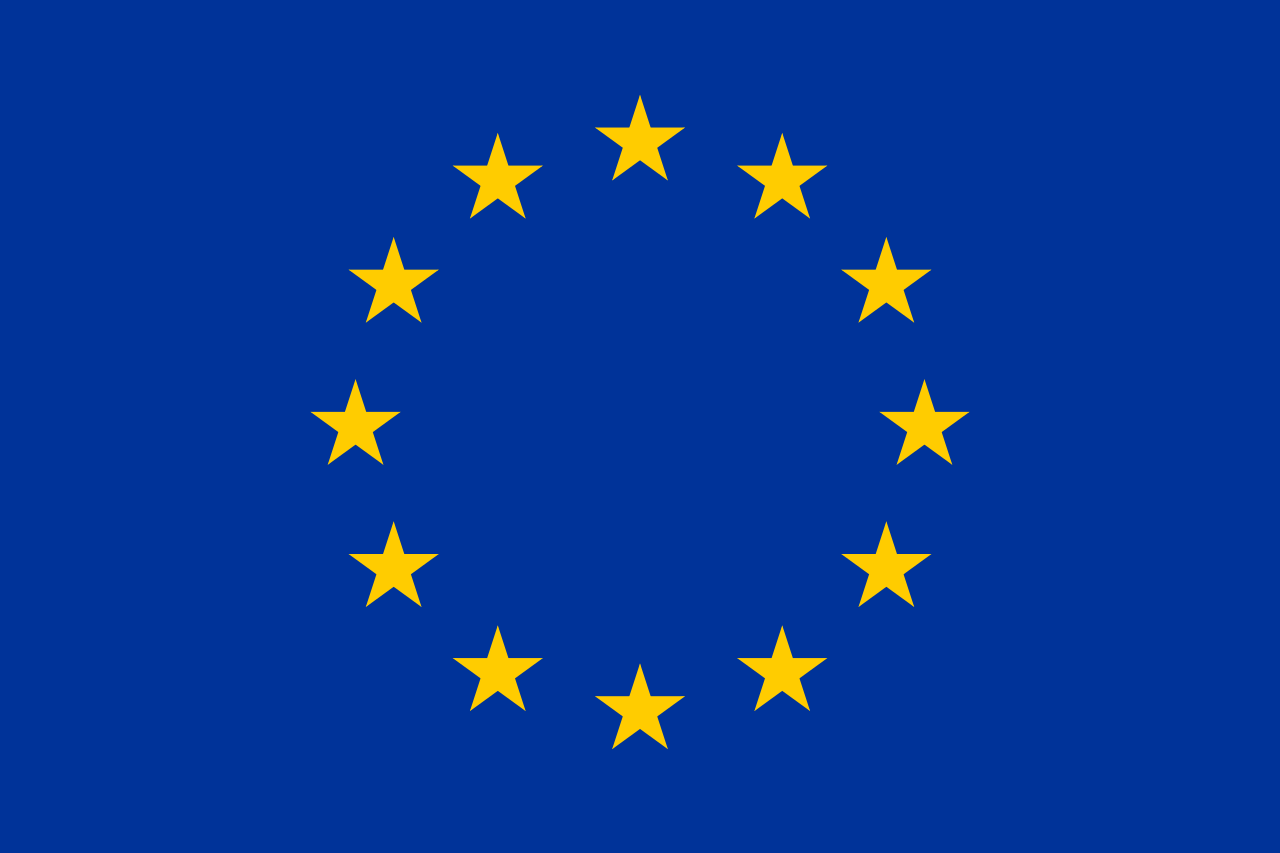 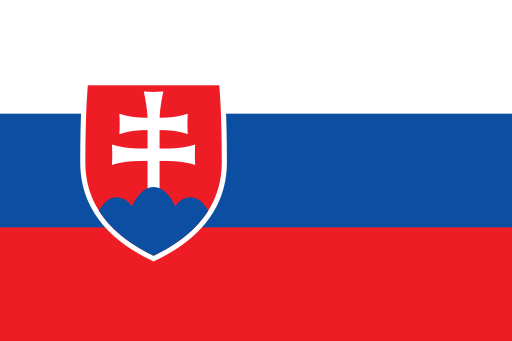 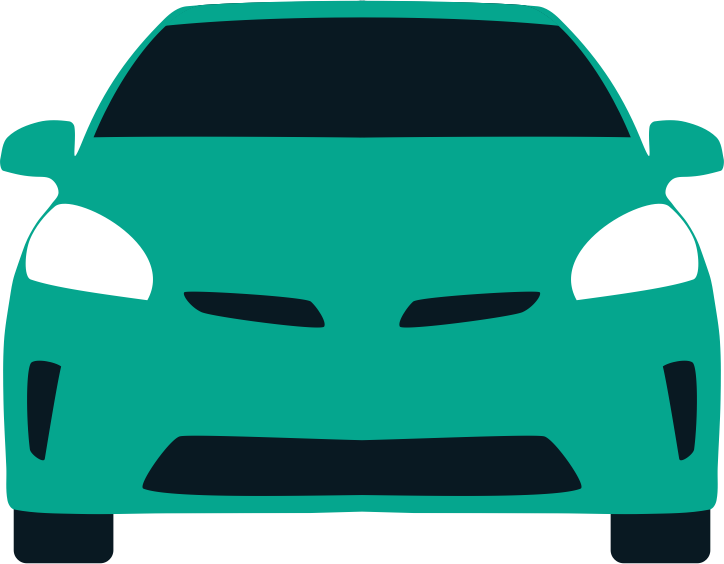 Osobné automobily
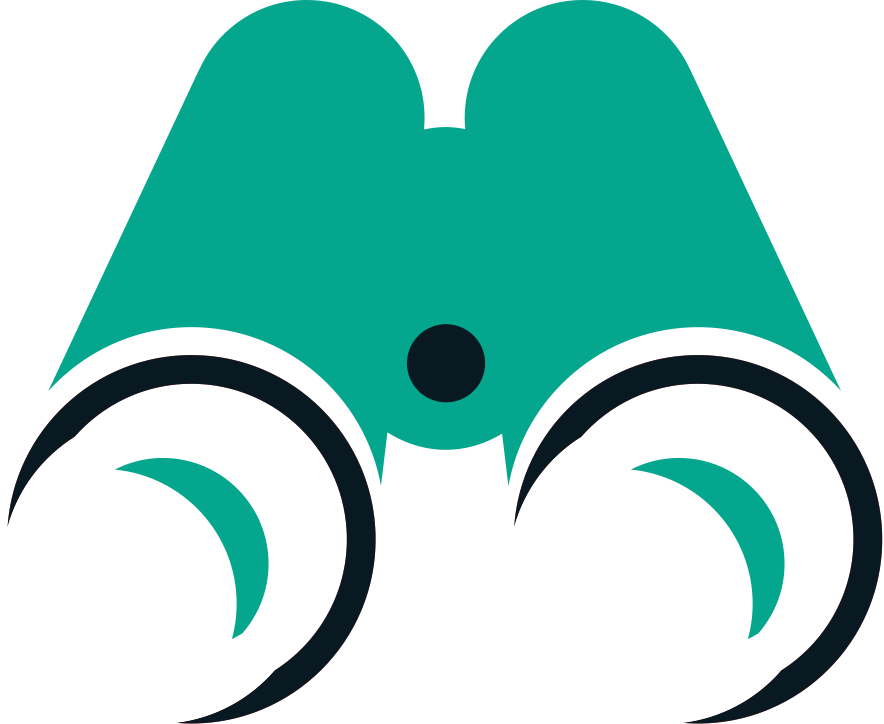 UŽ POUŽÍVA ALEBO ZVAŽUJE POUŽITIE V NASLEDUJÚCICH 3 ROKOCH
37
38
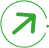 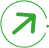 34
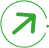 60
58
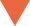 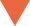 55
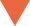 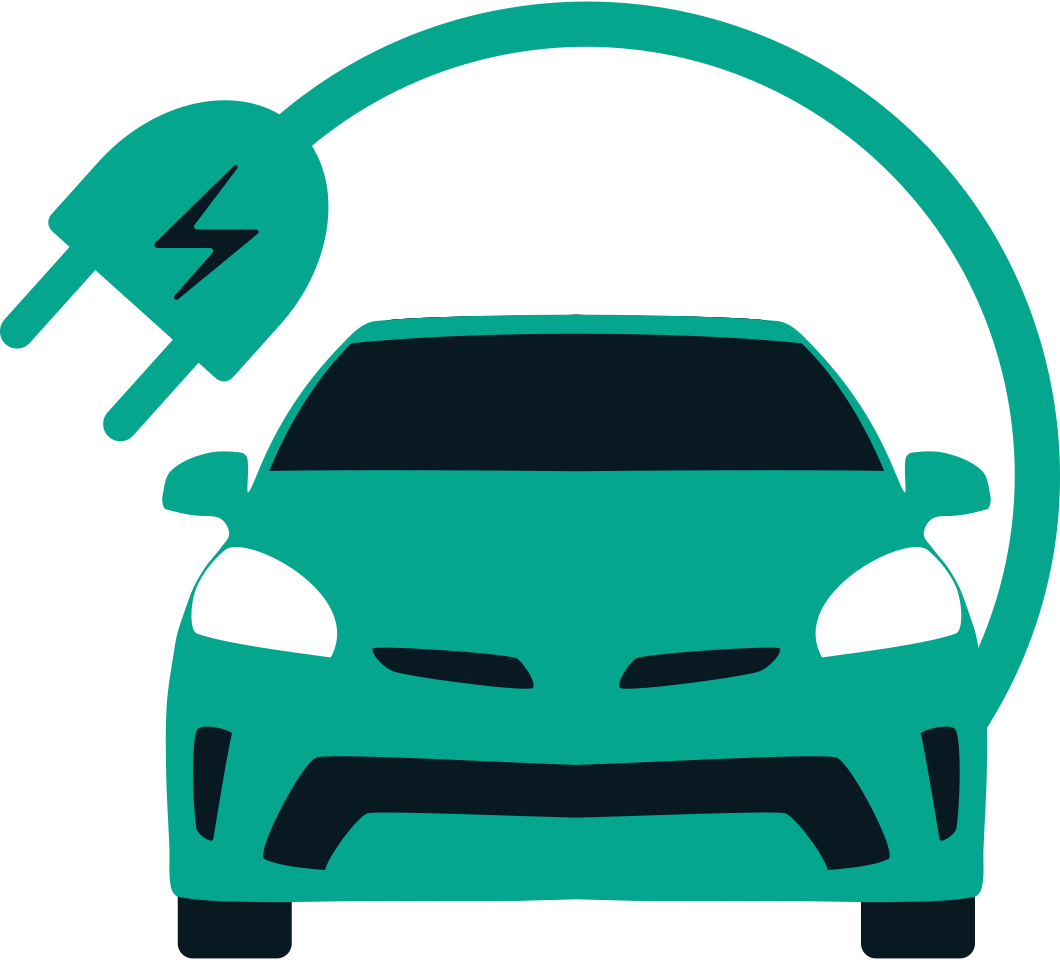 10
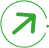 24
26
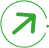 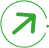 19
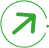 UŽPOUŽÍVA
24
26
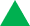 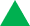 20
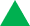 4
8
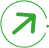 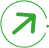 Plug-in Hybrid
Hybrid
100% BEV
Ktoré z nasledujúcich alternatívnych palív v súčasnosti využívate...?
Ktoré z nasledujúcich technológií alternatívnych palív zvažujete používať...?
Základ: spoločnosti s osobnými automobilmi
55
DÔVODY ZAVEDENIA alebo ZVÁŽENIA TECHNOLÓGIÍ ALTERNATÍVNYCH PALÍV
Fleet osobných automobilov
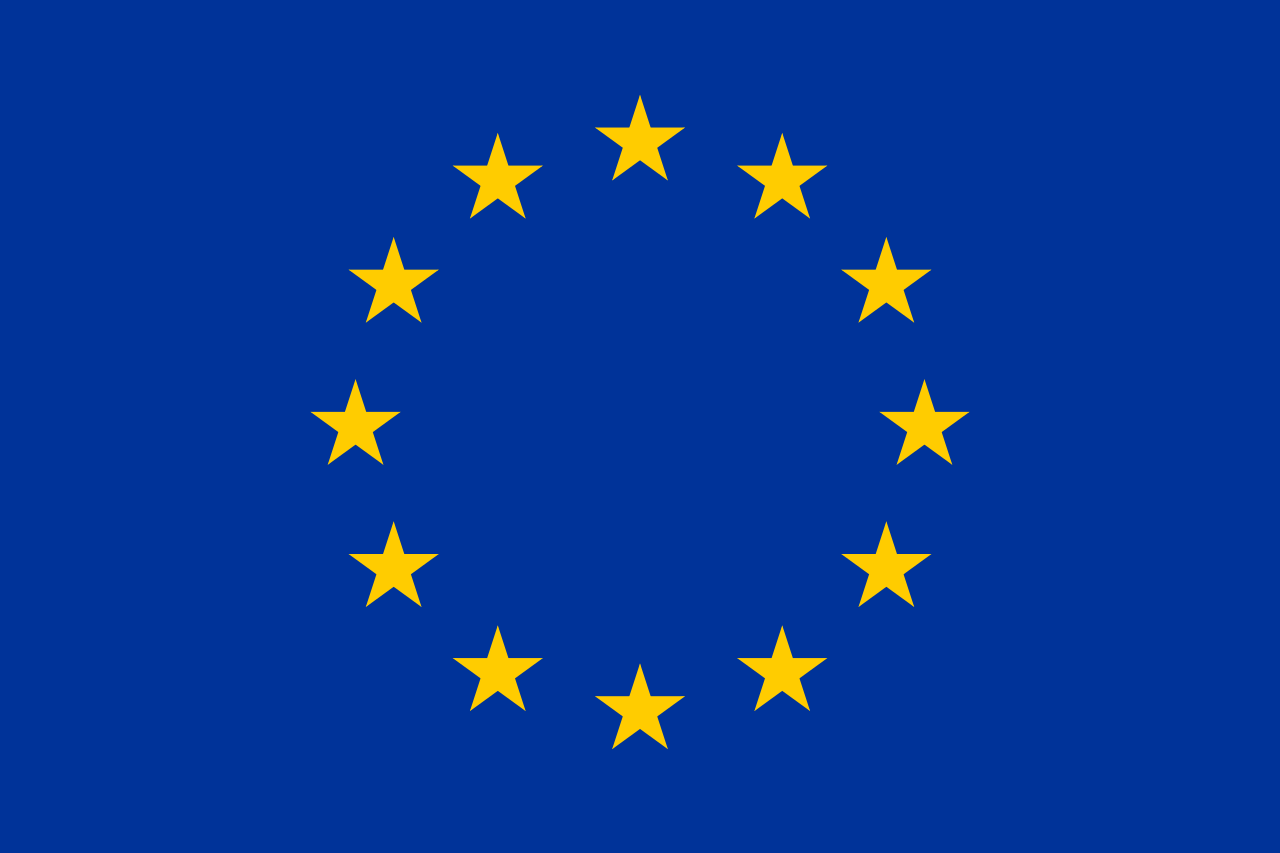 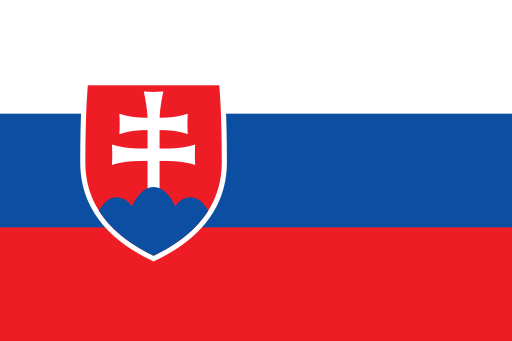 v %
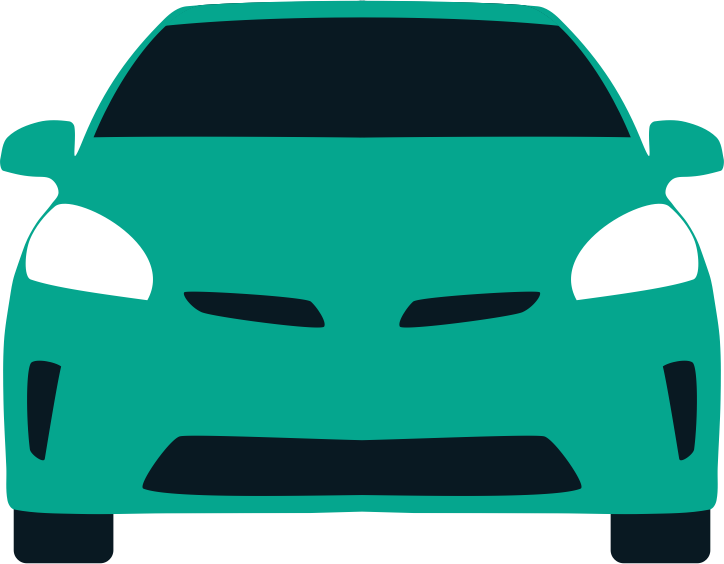 Pretože majú menší vplyv na životné prostredie
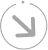 54
Osobné automobily
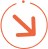 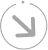 Aby sa znížili náklady na palivo
44
46
Aby sme boli v súlade s našou stratégiou spoločenskej zodpovednosti firiem (CSR)
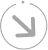 40
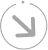 Aby sme vylepšili imidž firmy
41
Pretože ich celkové náklady na vlastníctvo sú rovnaké alebo nižšie ako benzínové alebo naftové alternatívy
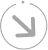 36
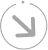 Pre daňové stimuly
35
Aby sme mohli jazdiť v zónach s nízkymi emisiami
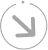 34
Aby sme sa pripravili na budúce reštrikcie vyplývajúce z verejnej politiky
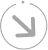 34
Aby sme splnili požiadavky svojich zamestnancov
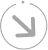 24
Prečo ste už zaviedli alebo prečo zvažujete zaviesť alternatívne pohonné technológie?
Základ: spoločnosti, ktoré zaviedli alebo uvažujú o hybridných, plug-in hybridných alebo elektrických osobných automobiloch
56
ZVÁŽENIE ALTERNATÍVNYCH PALIVOVÝCH TECHNOLÓGIÍ
(Aspoň jedna technológia spomedzi 100 % BEV a vodíkových palivových článkov)
HOW TO READ THE RESULTS ?
In Slovakia, 10% of the companies are already using or consider to implement at least one alternative technology in the next 3 years. 1% of the companies is currently using at least one.
In %
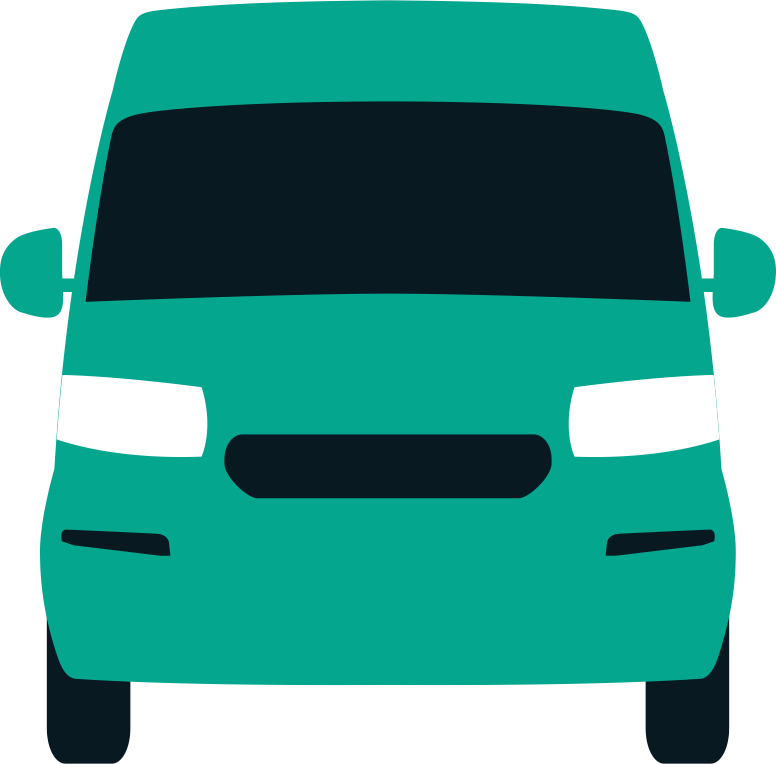 LCVs
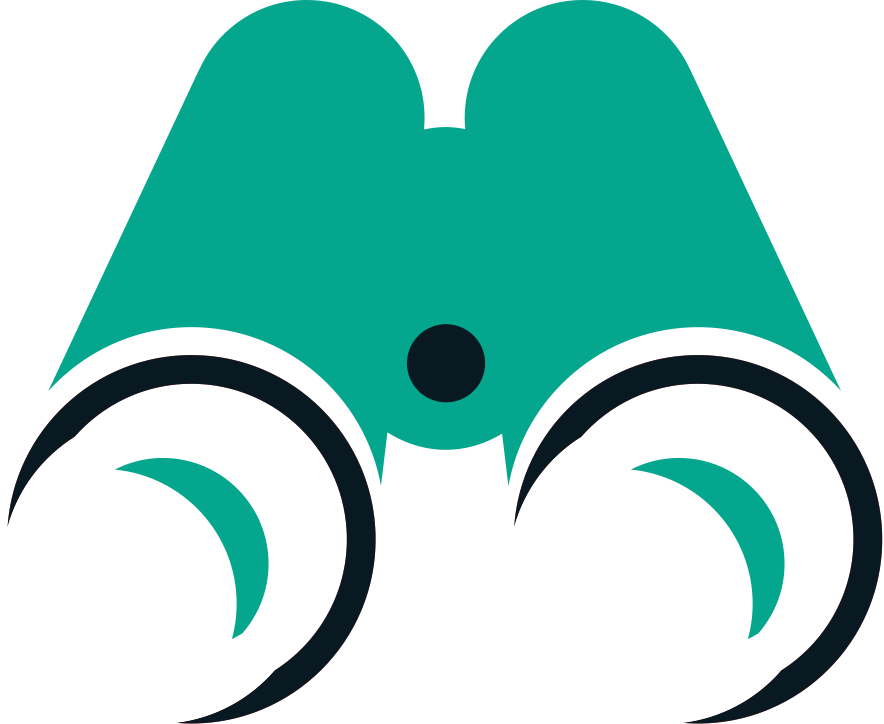 ALREADY USING OR CONSIDER USING IN THE NEXT 3 YEARS
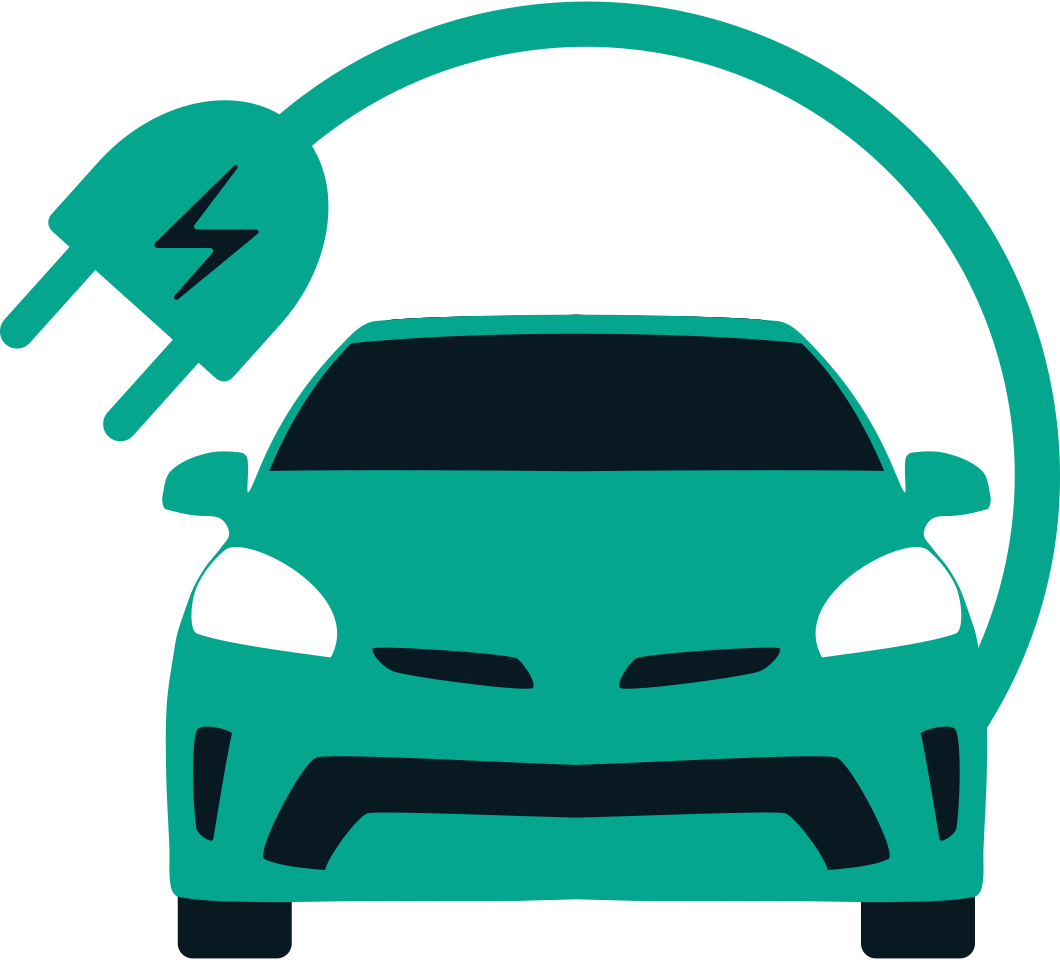 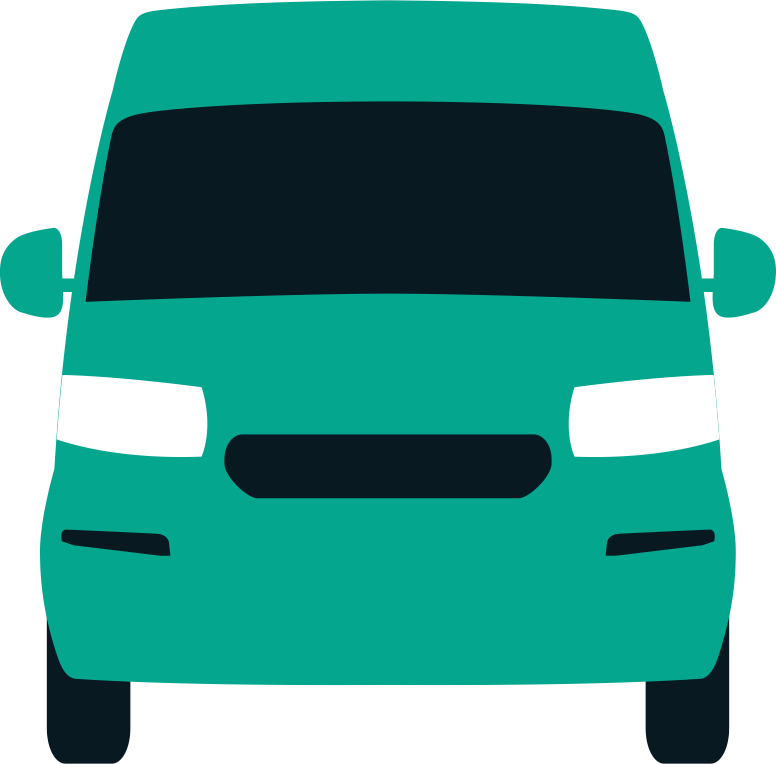 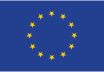 34
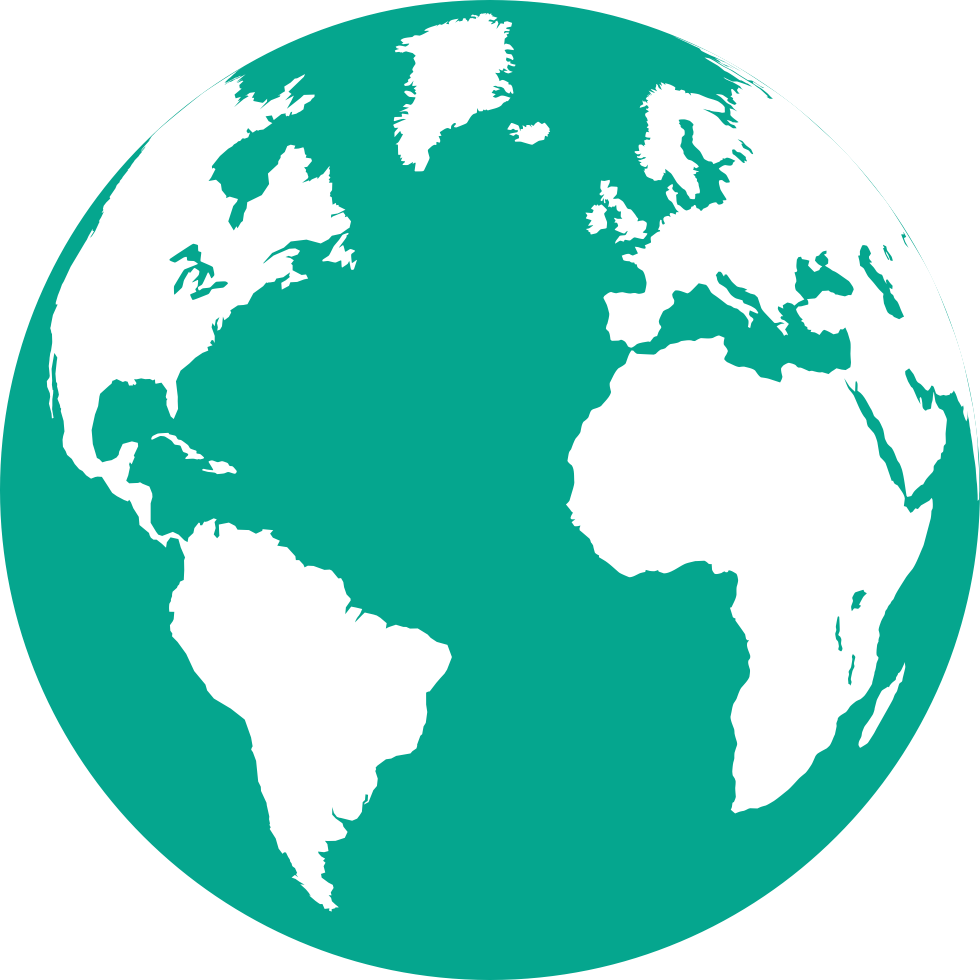 32
ALREADYUSING
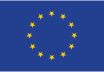 13
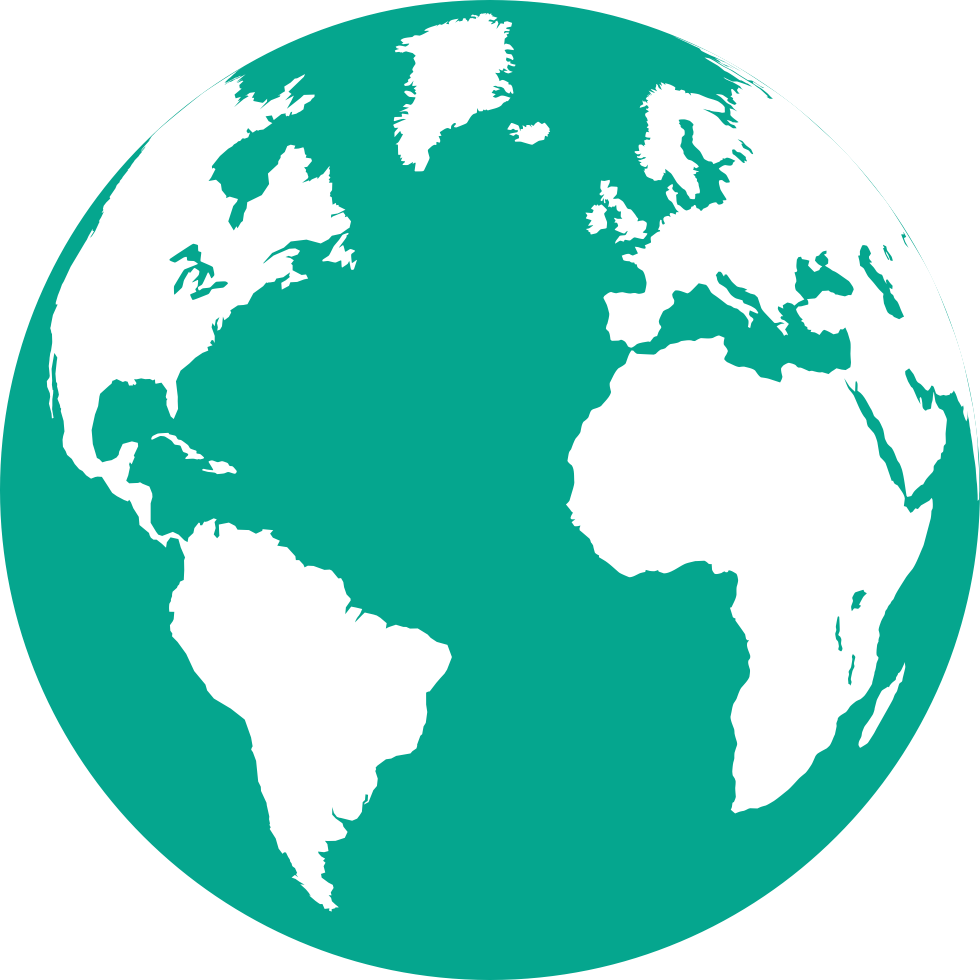 12
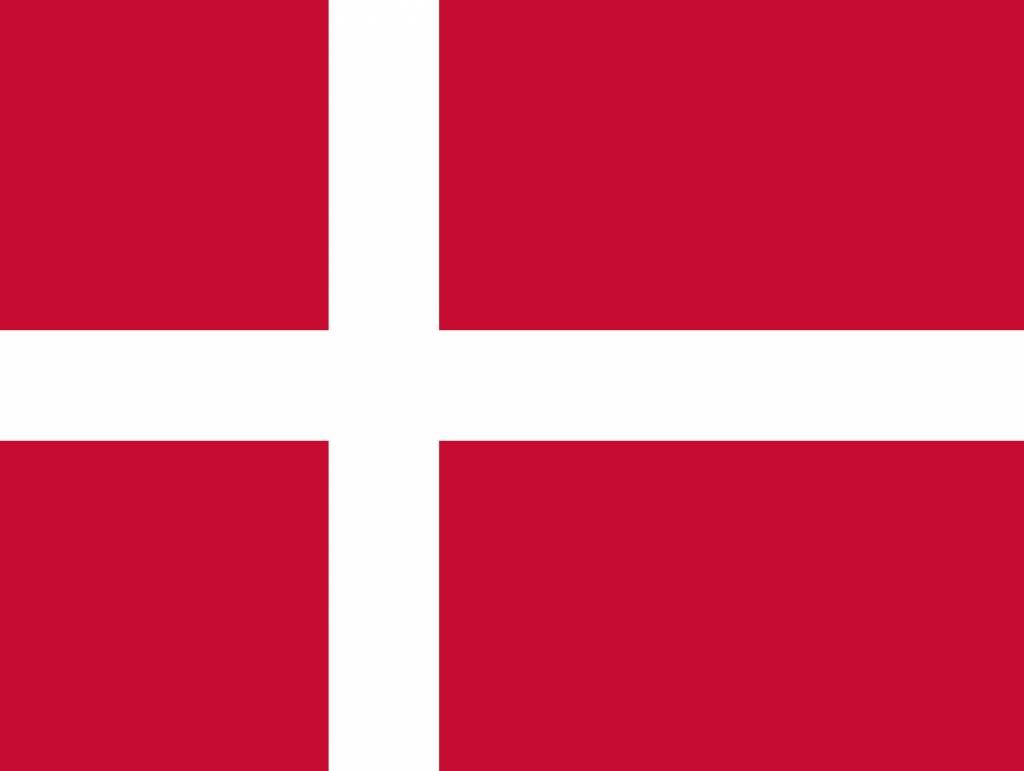 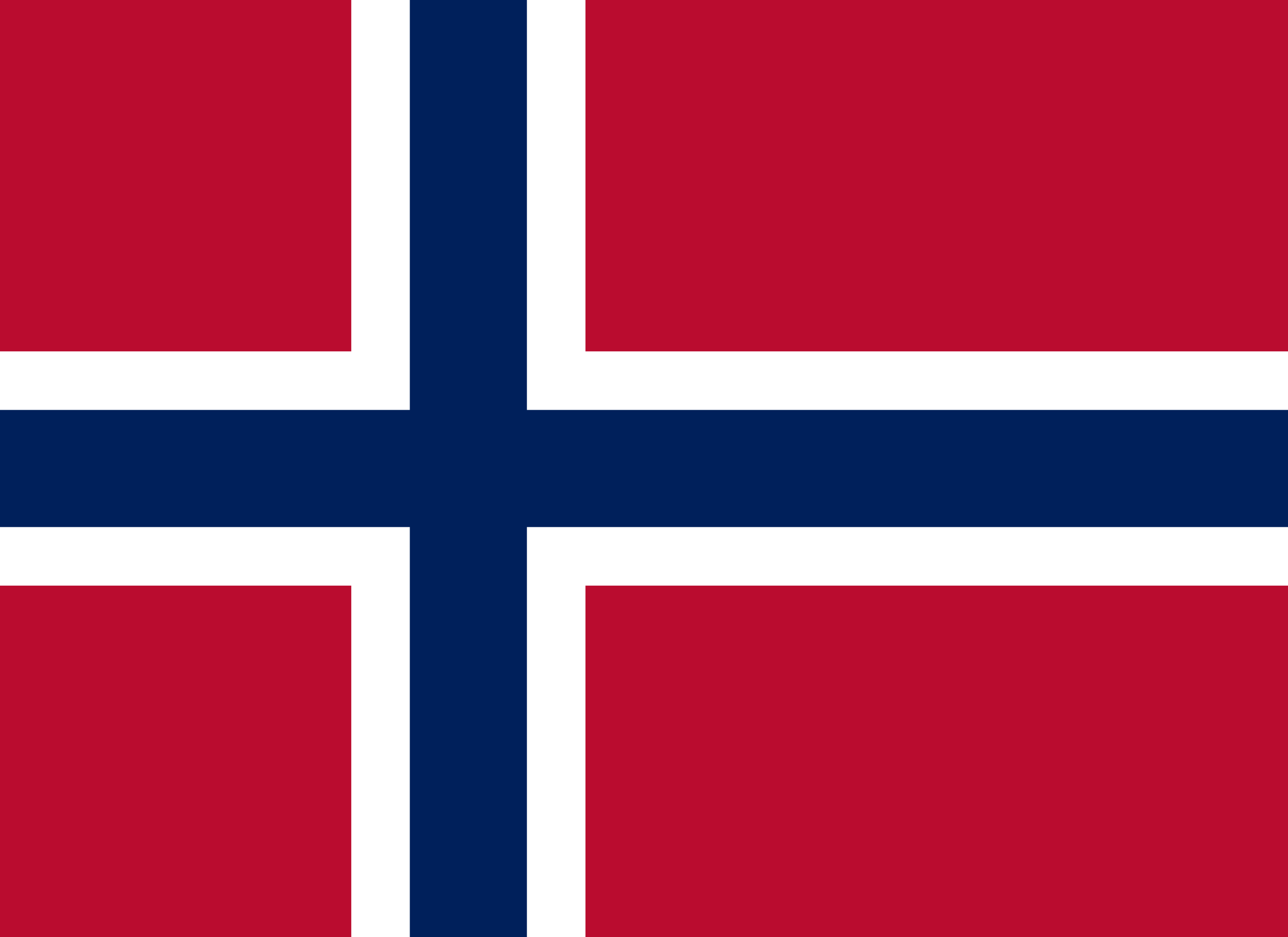 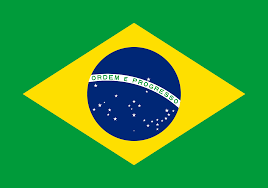 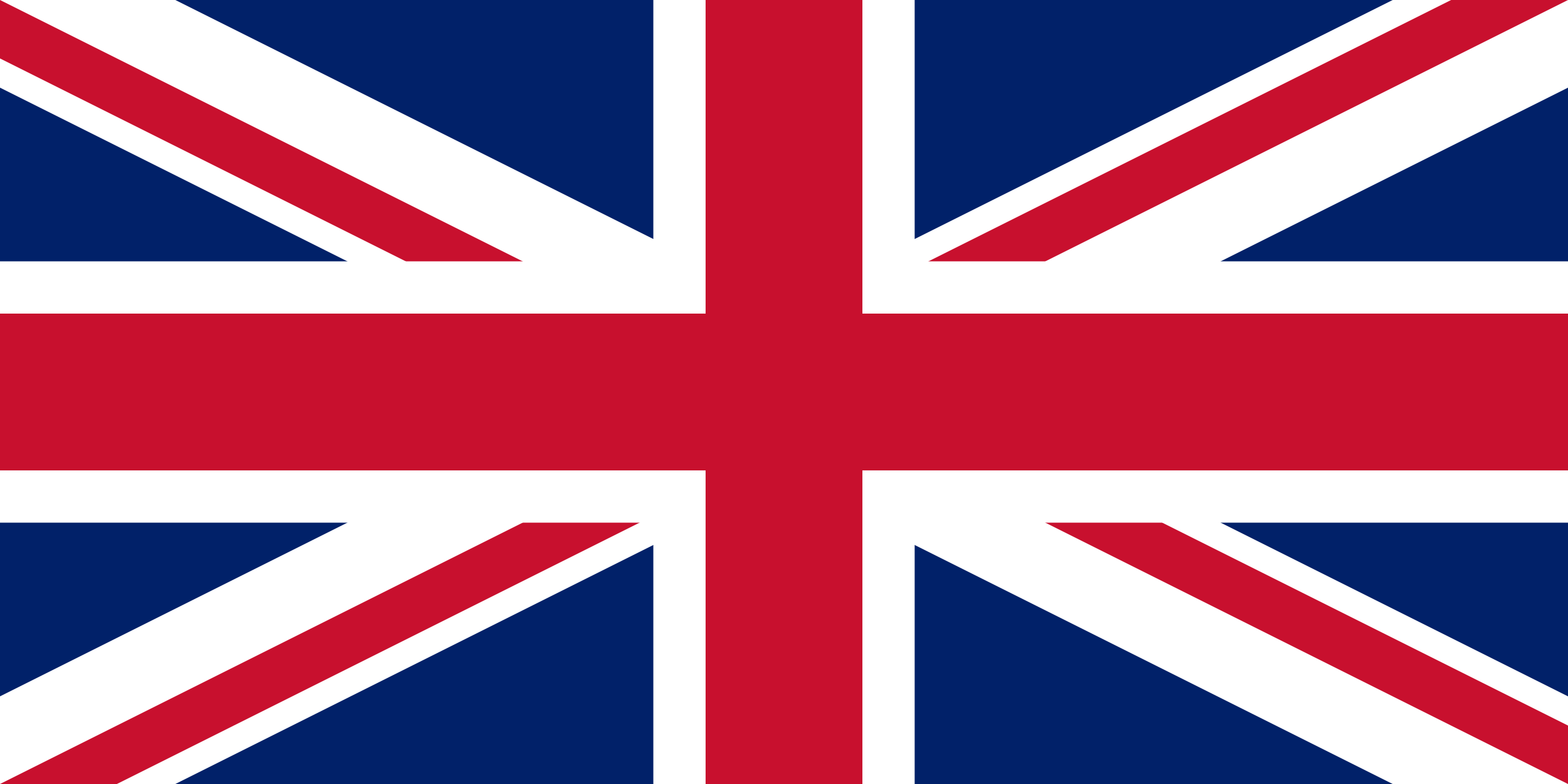 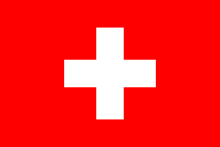 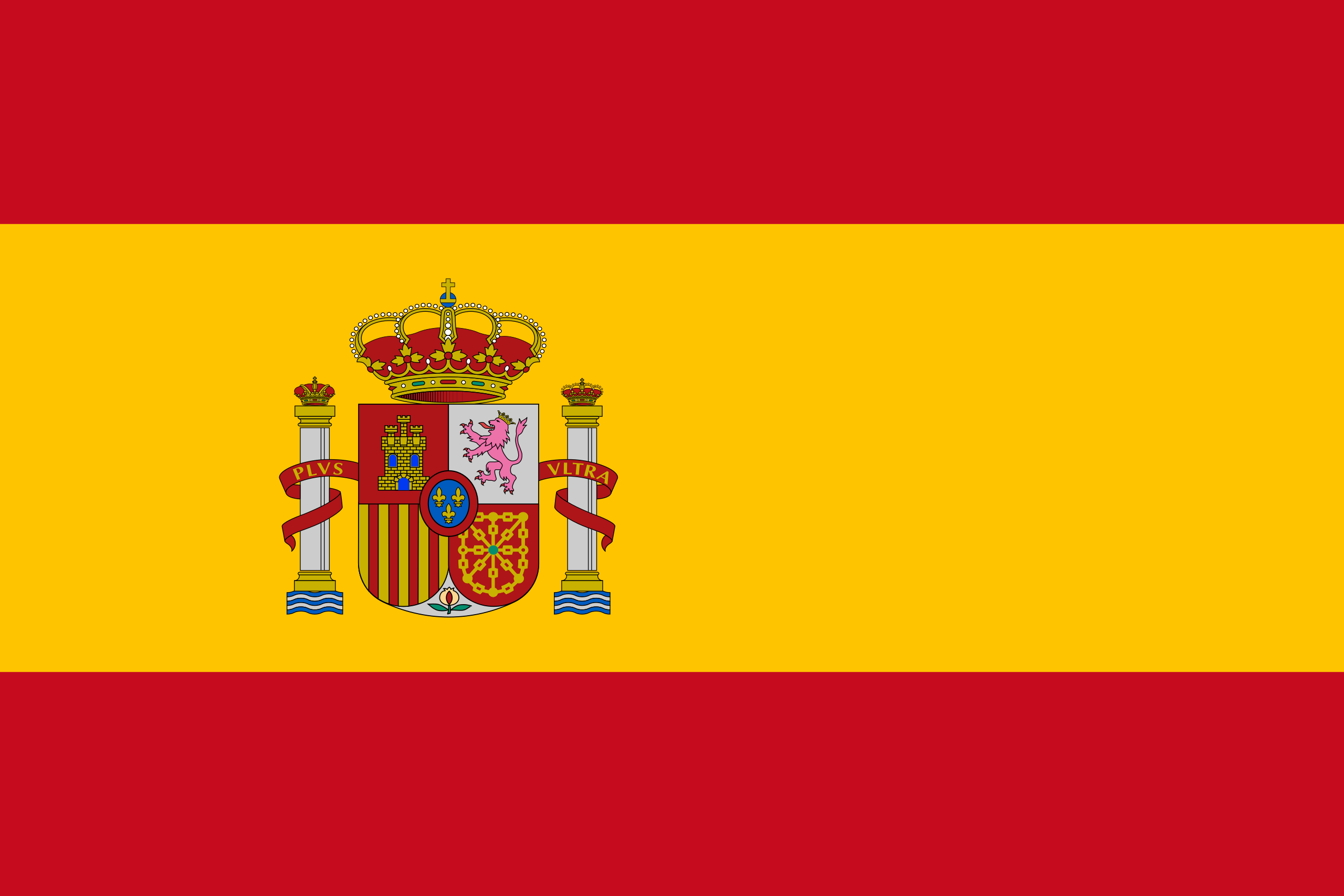 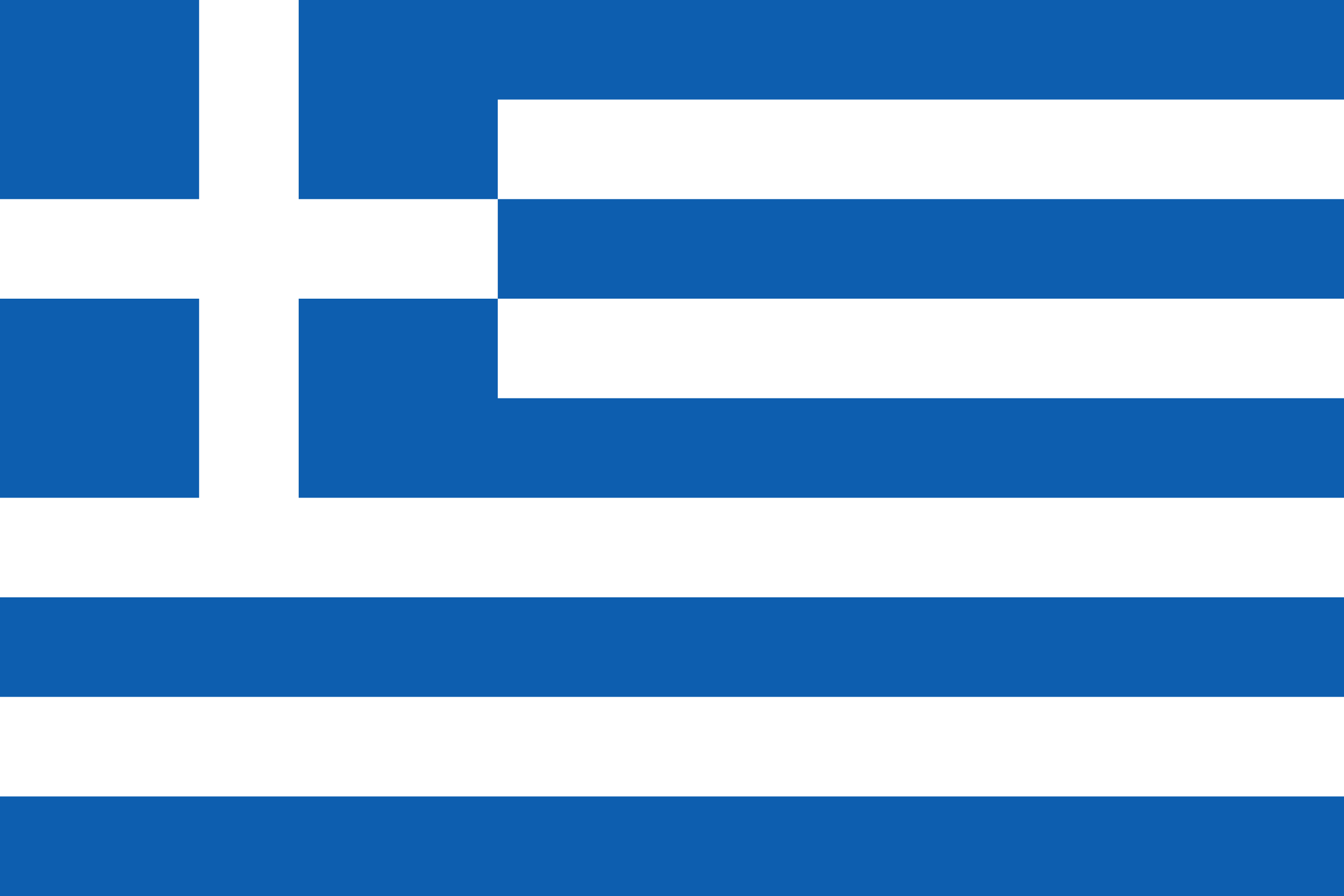 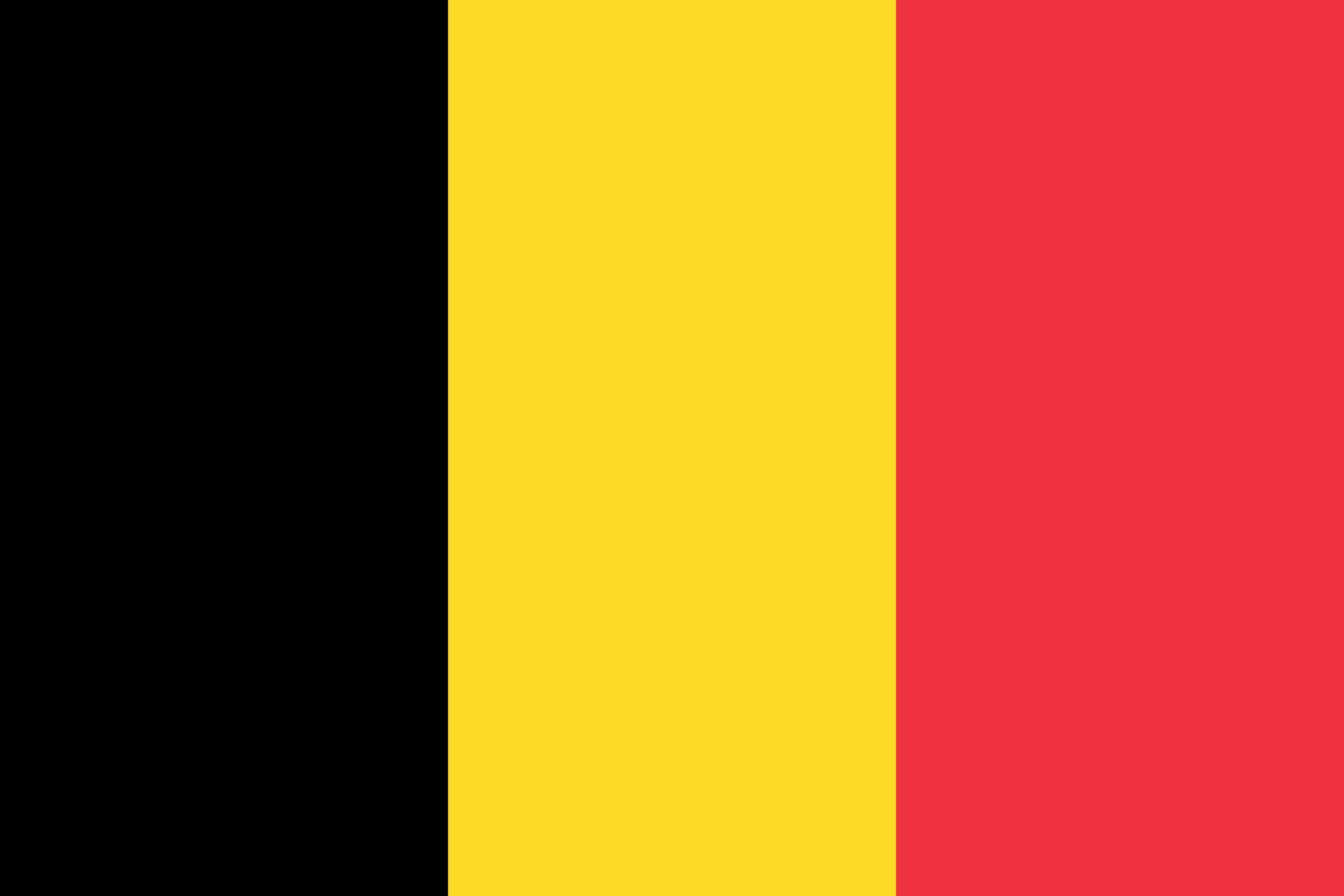 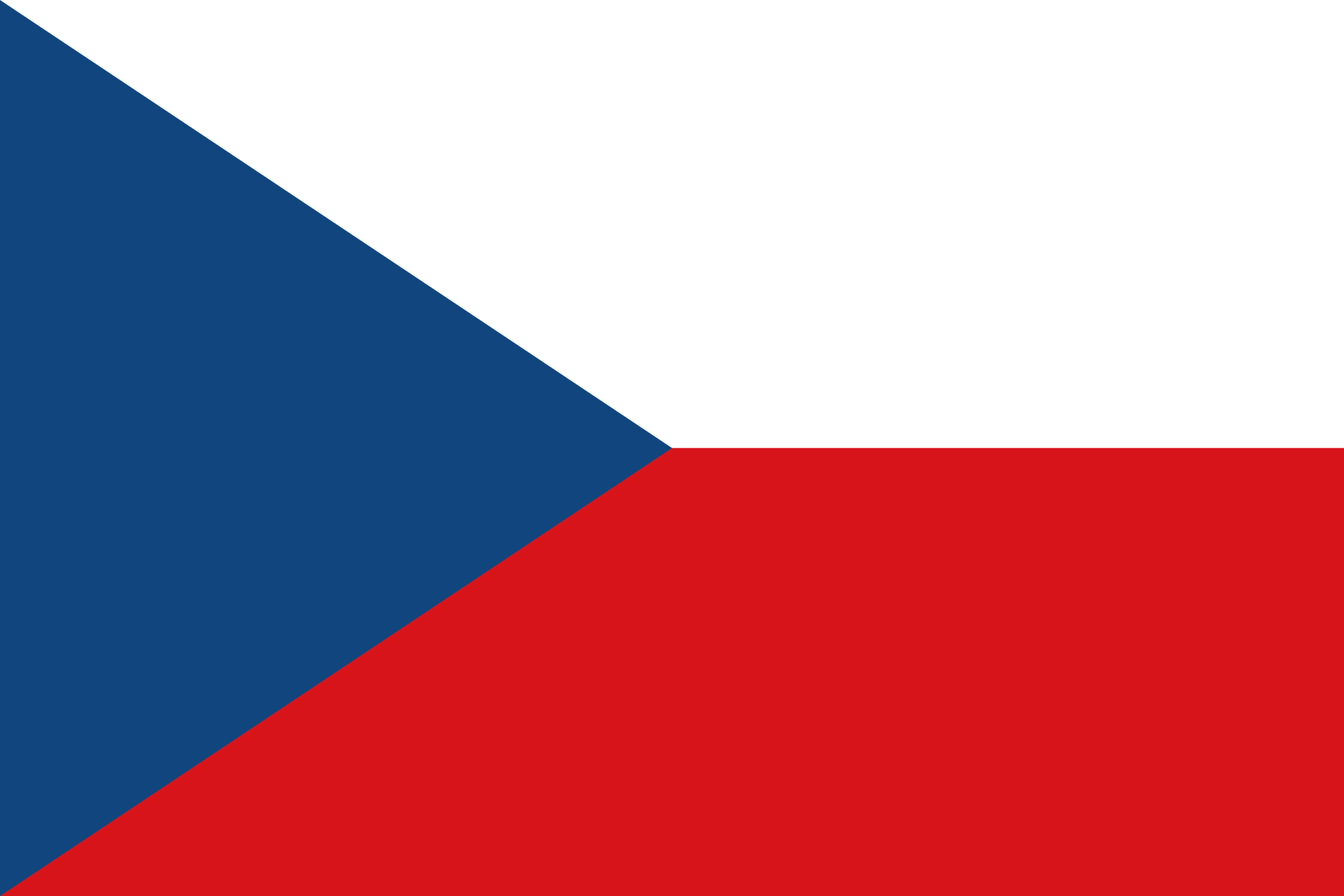 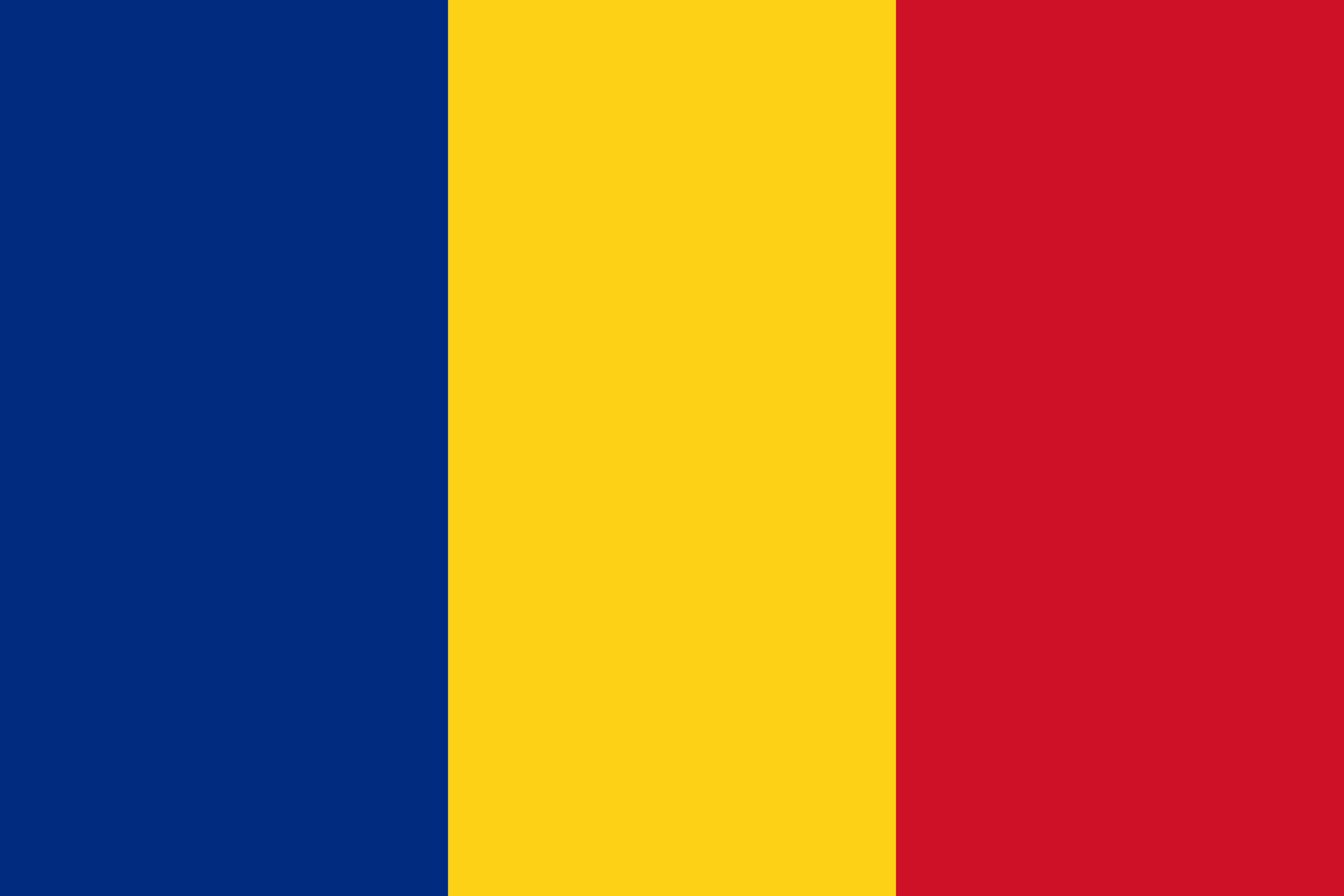 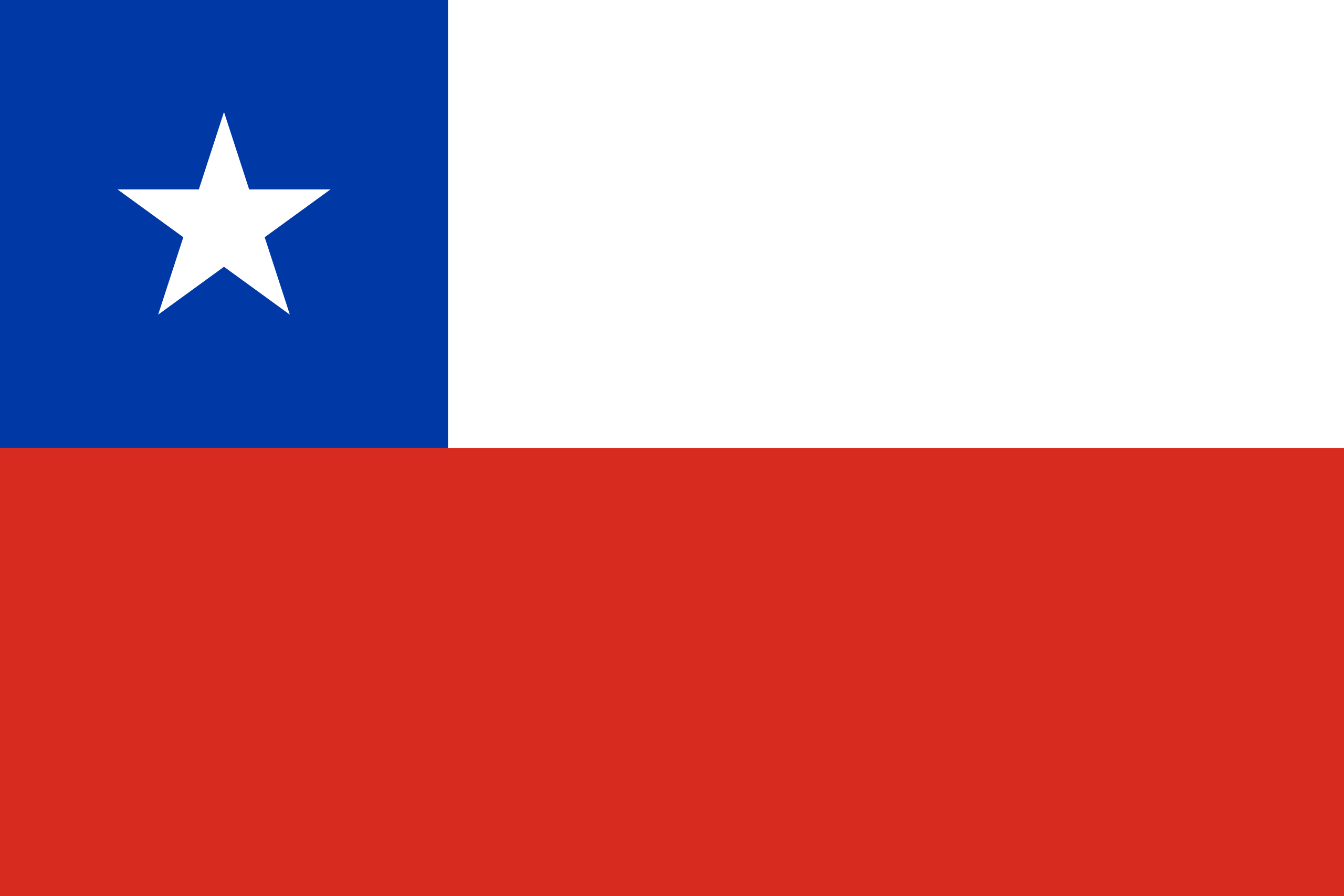 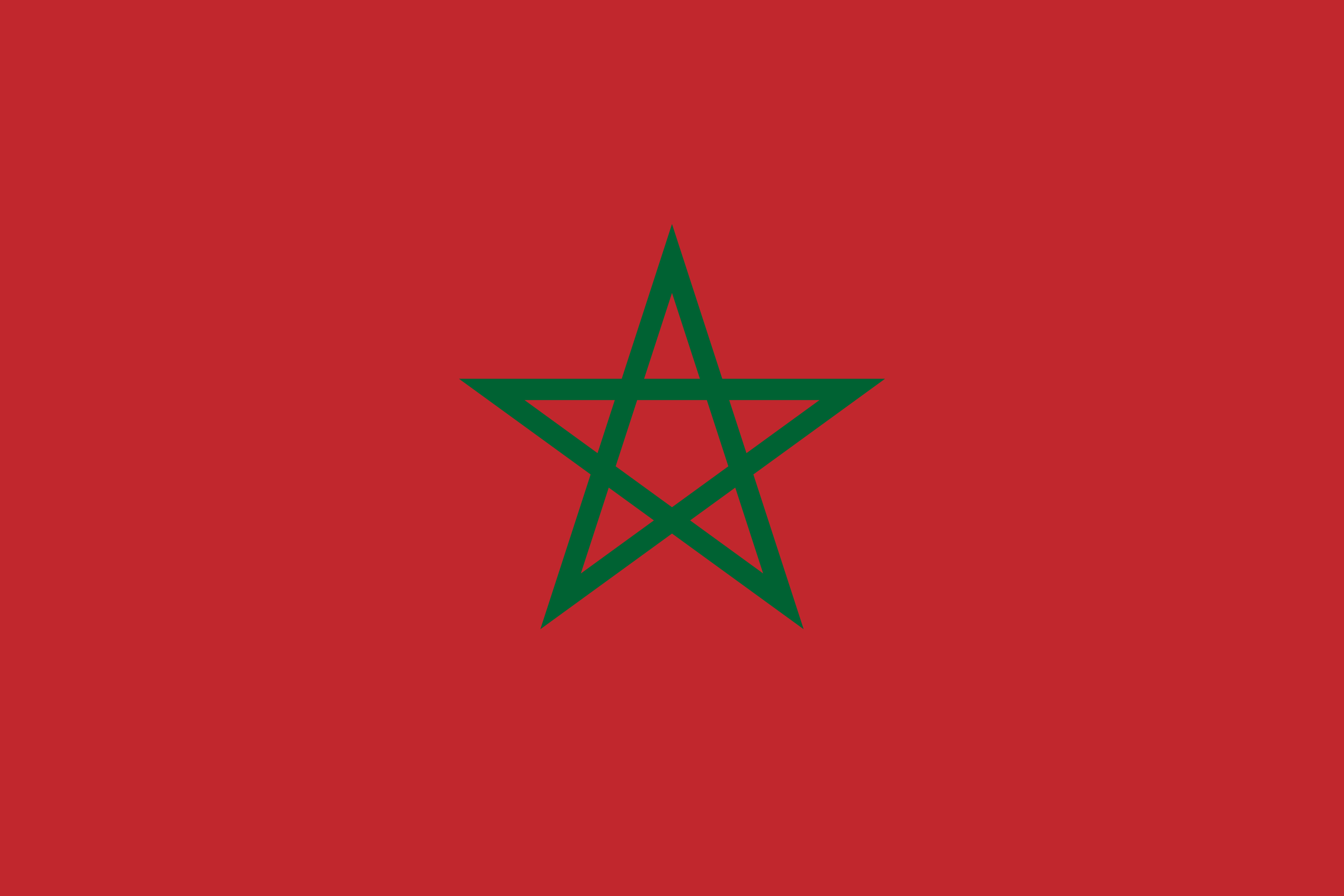 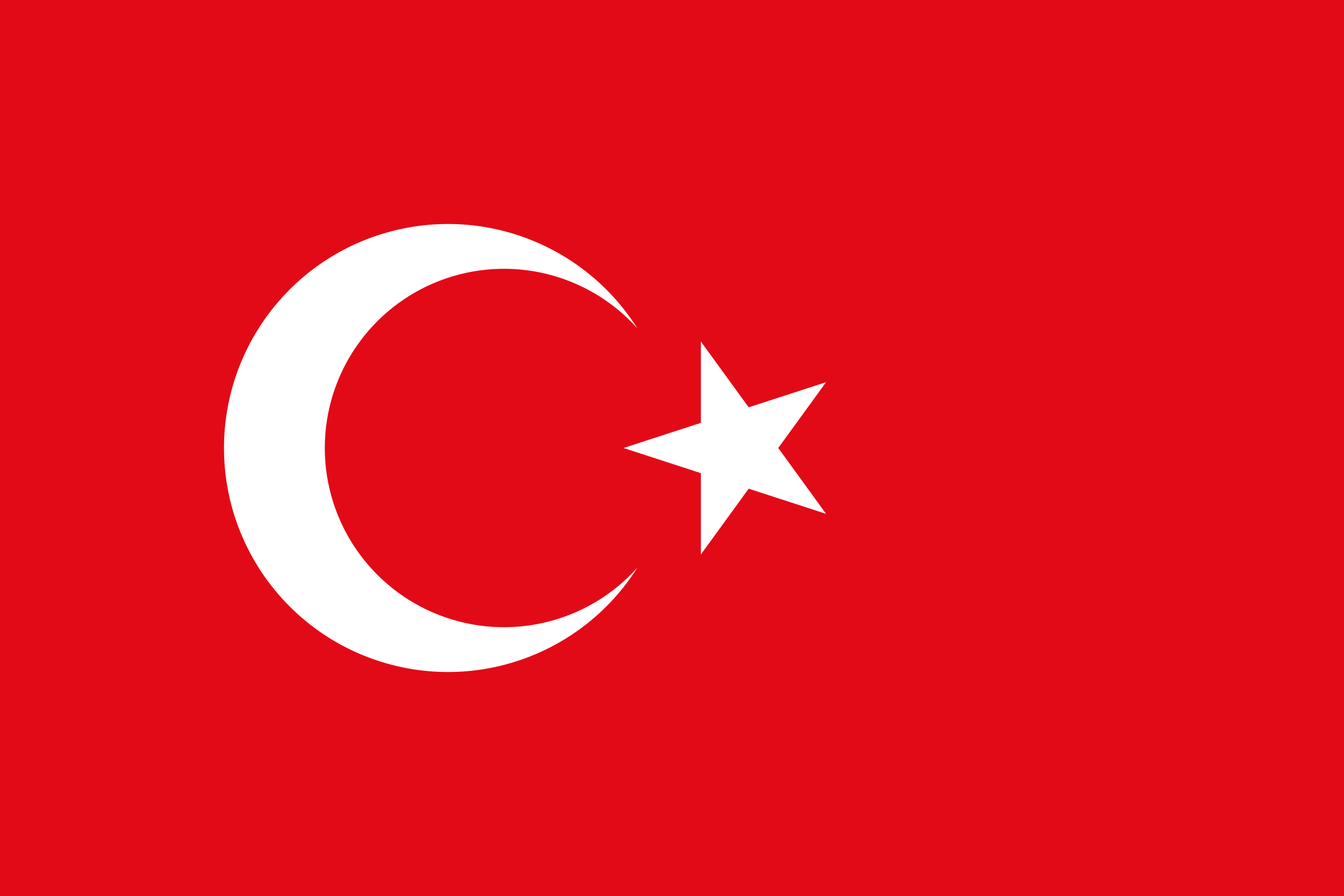 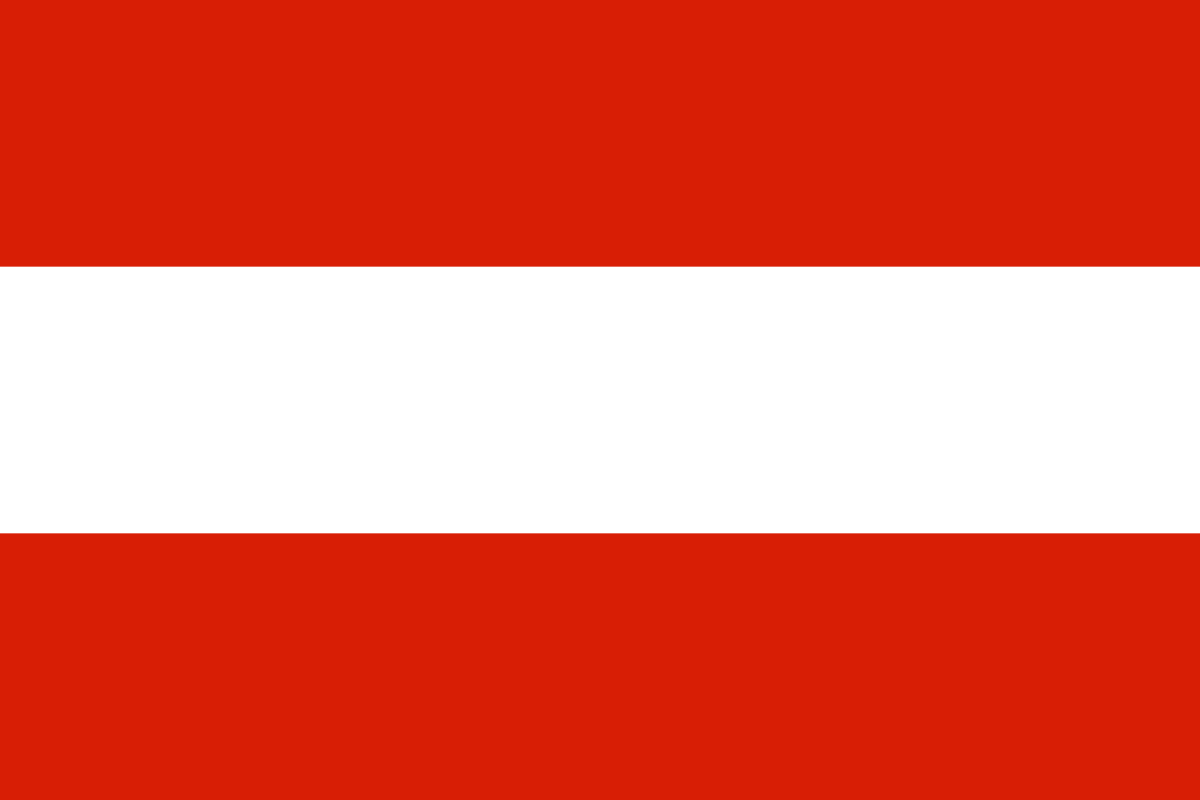 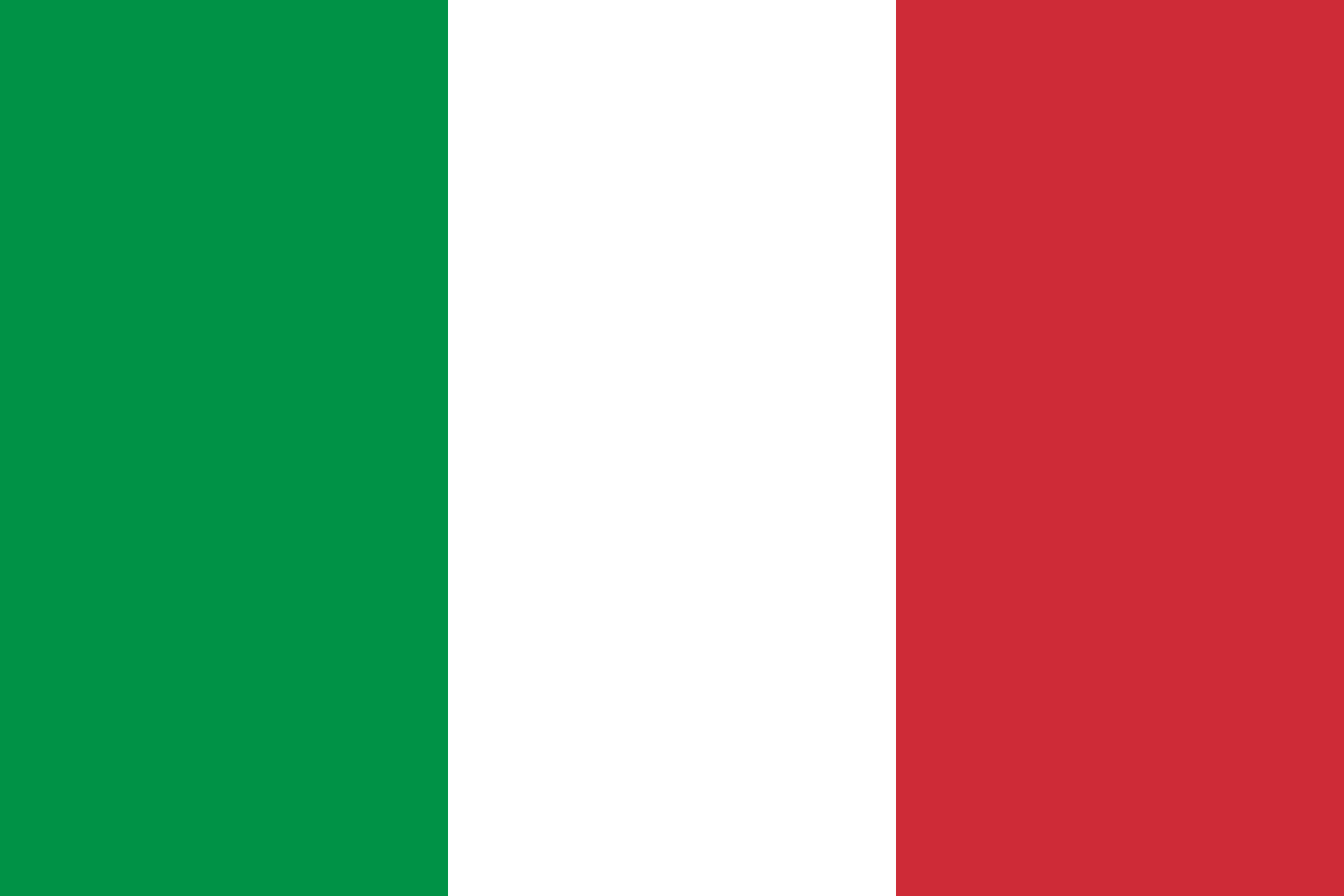 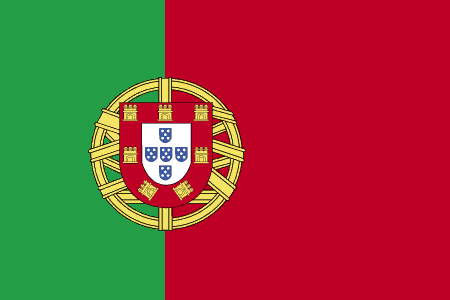 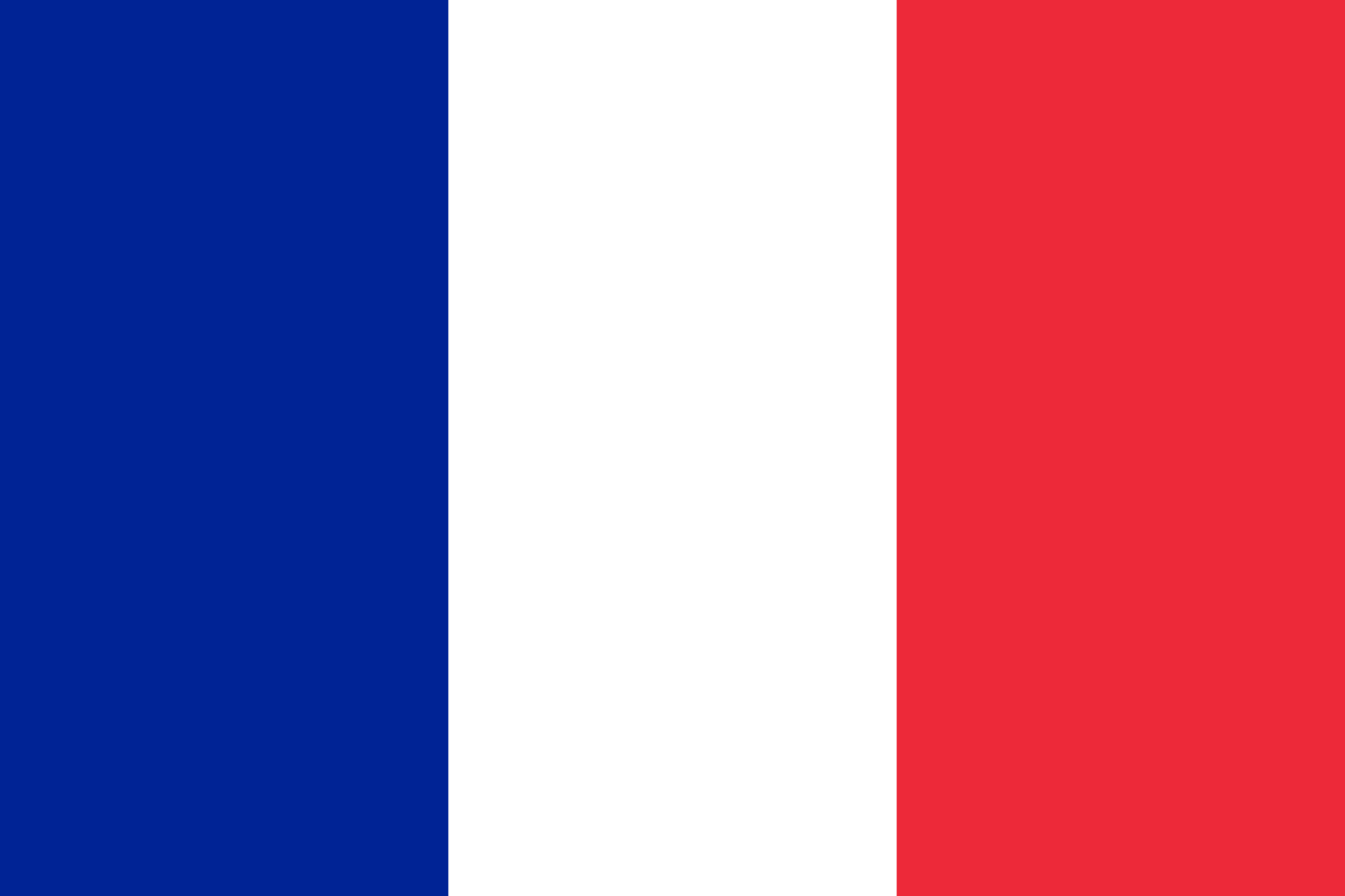 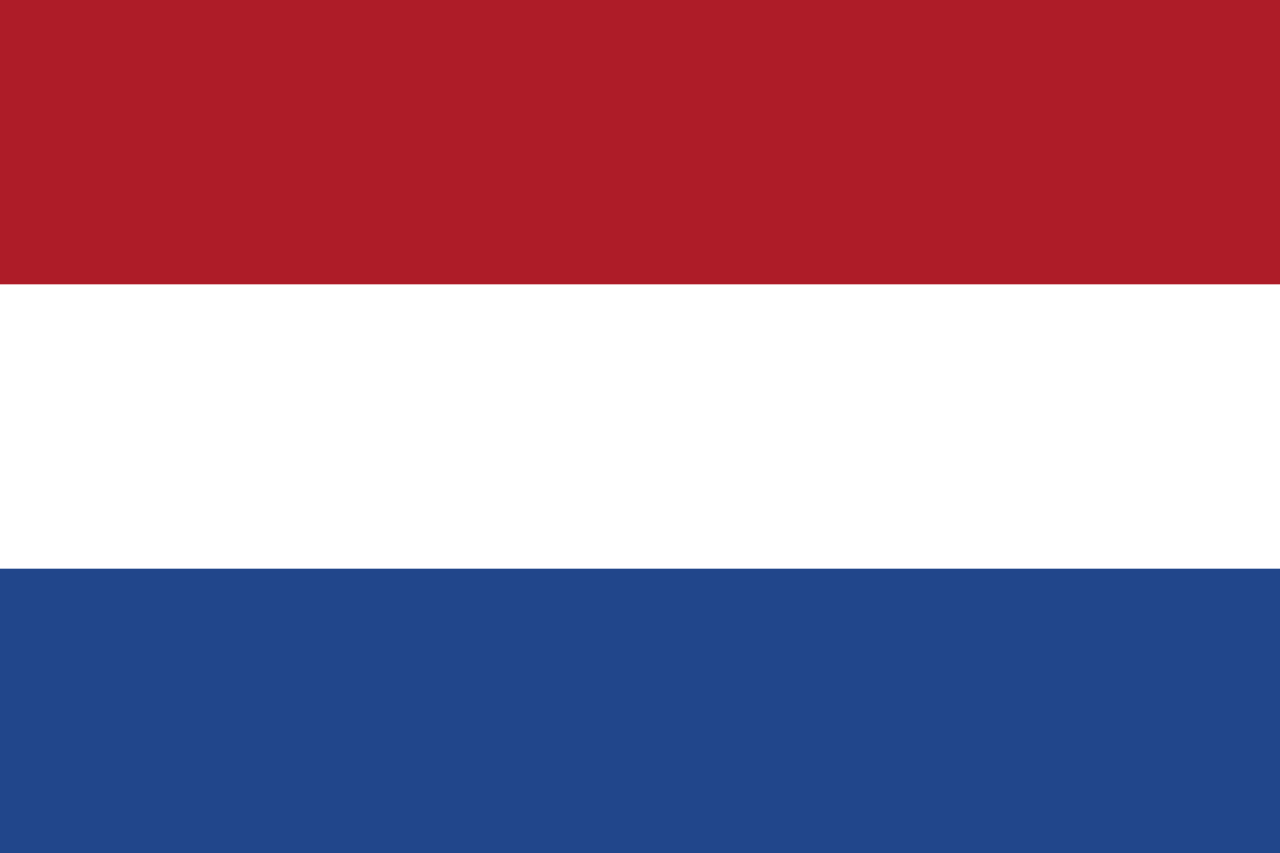 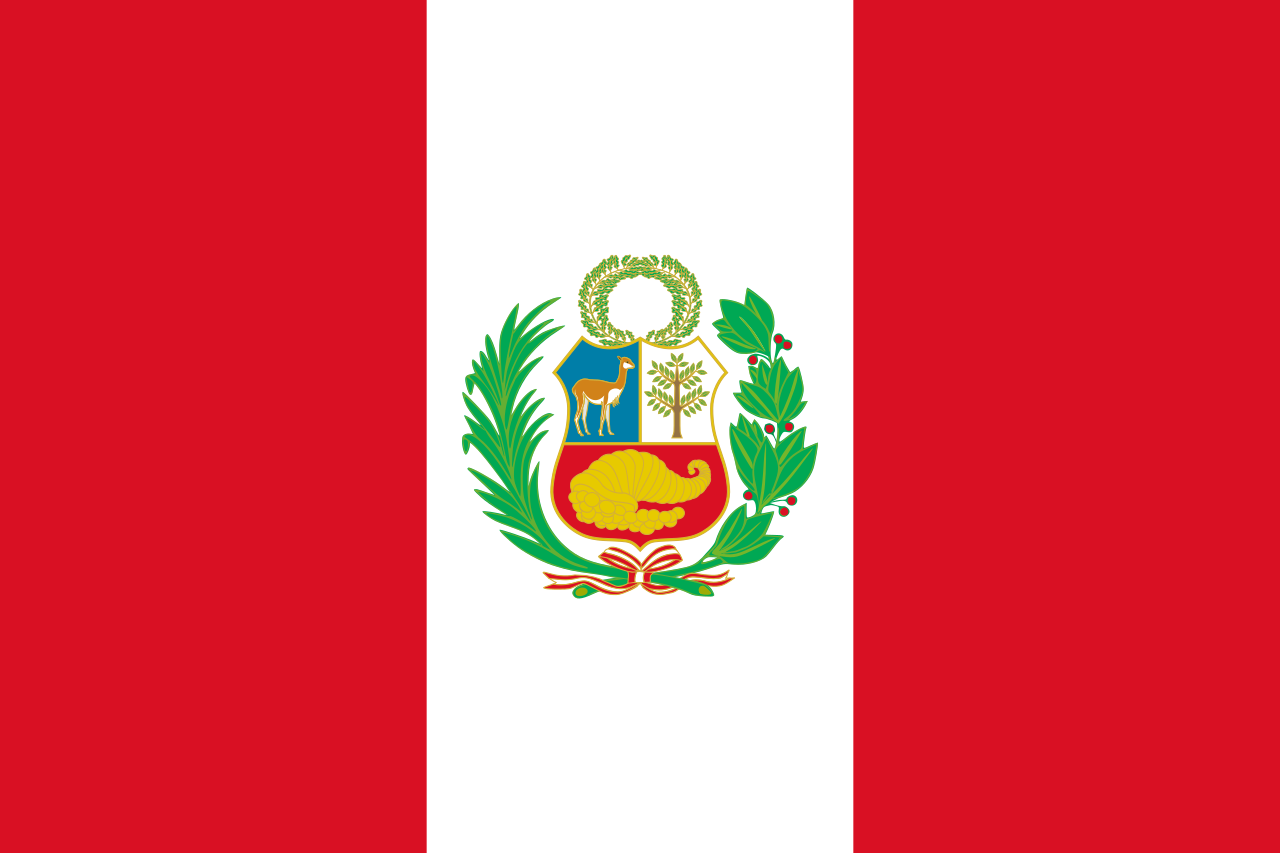 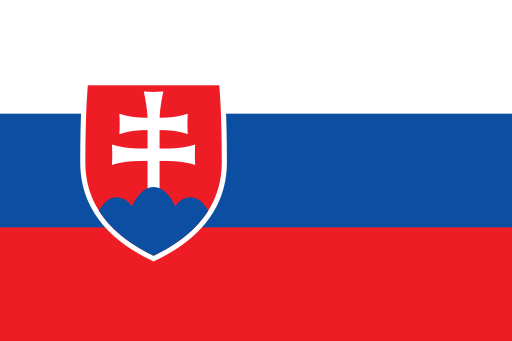 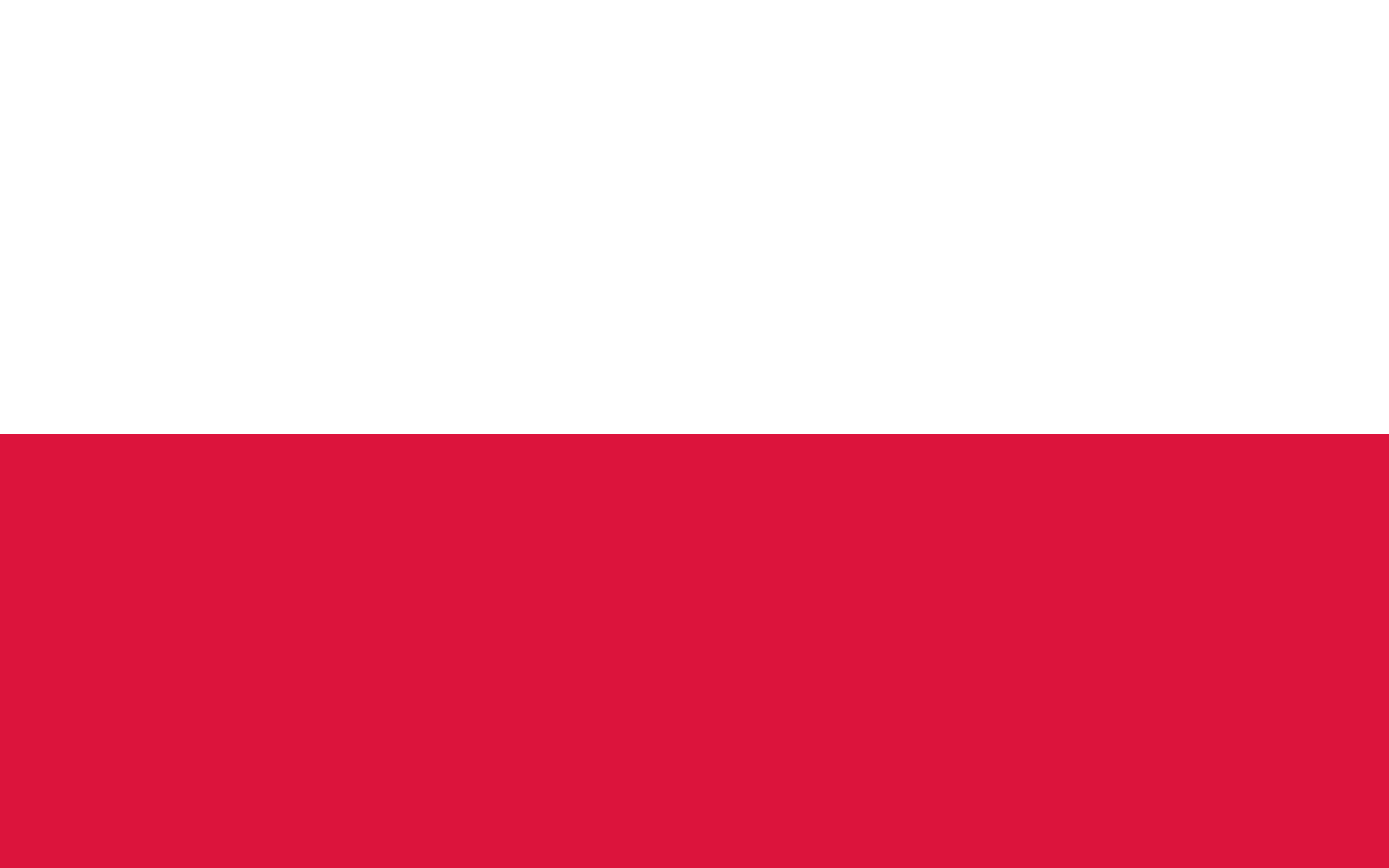 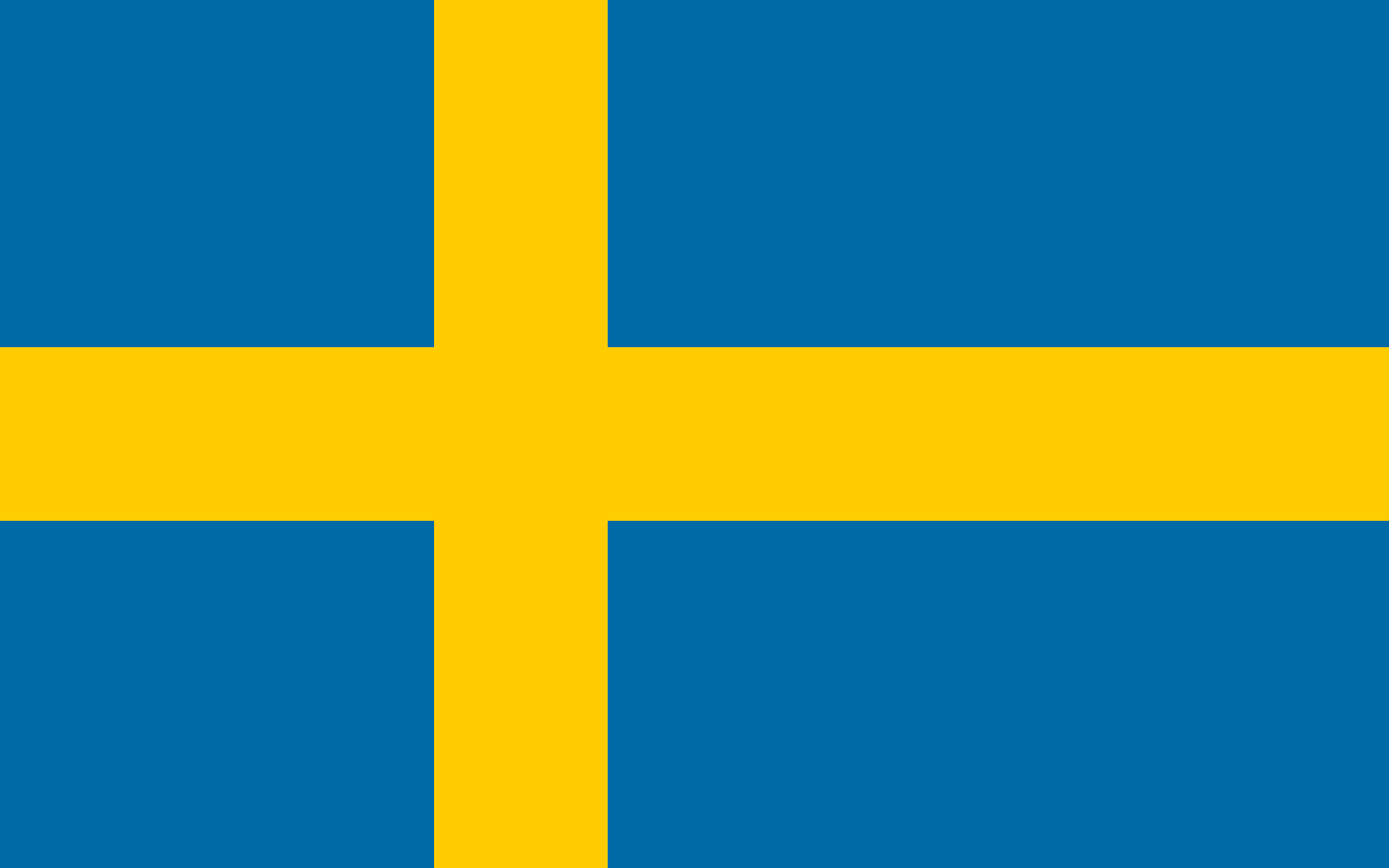 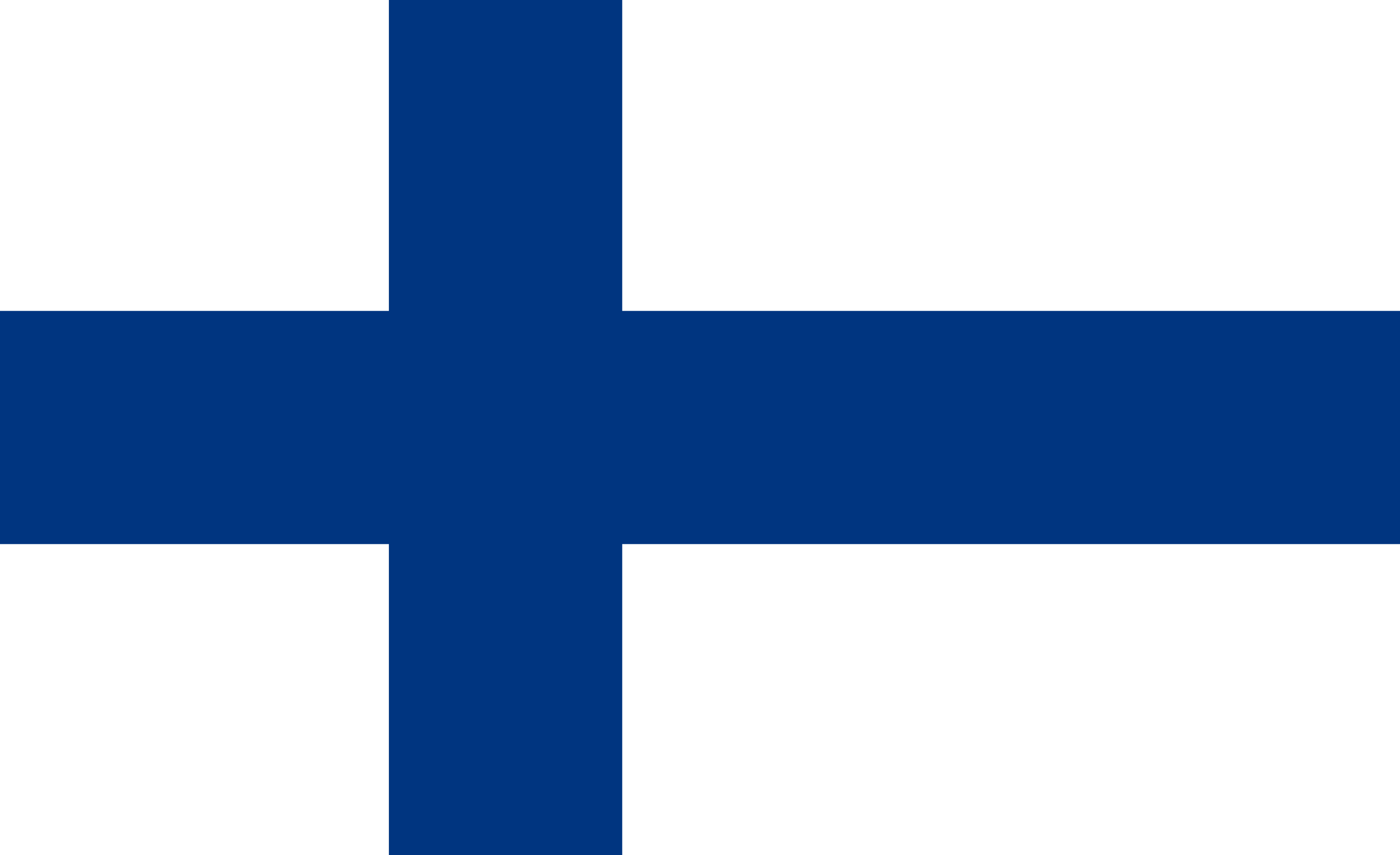 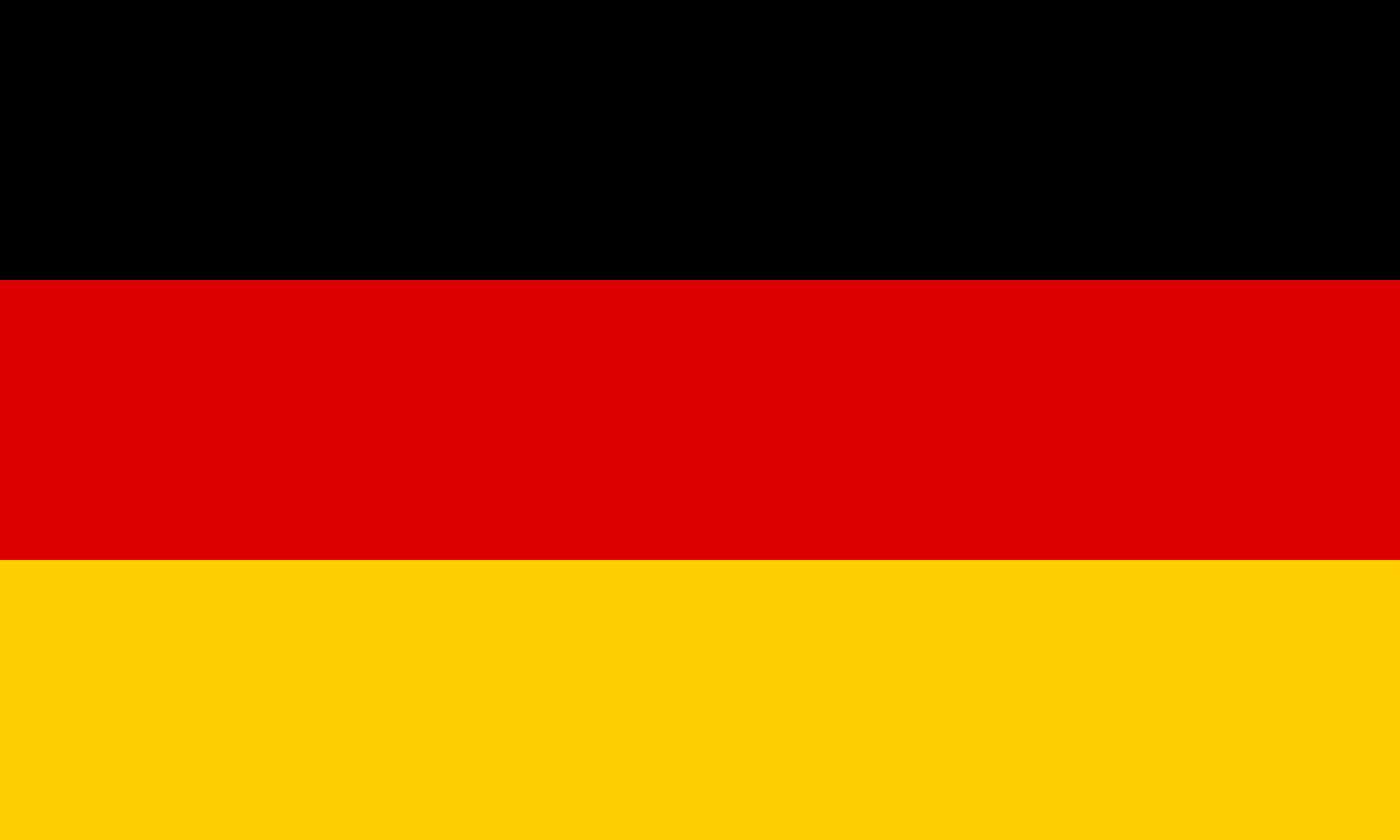 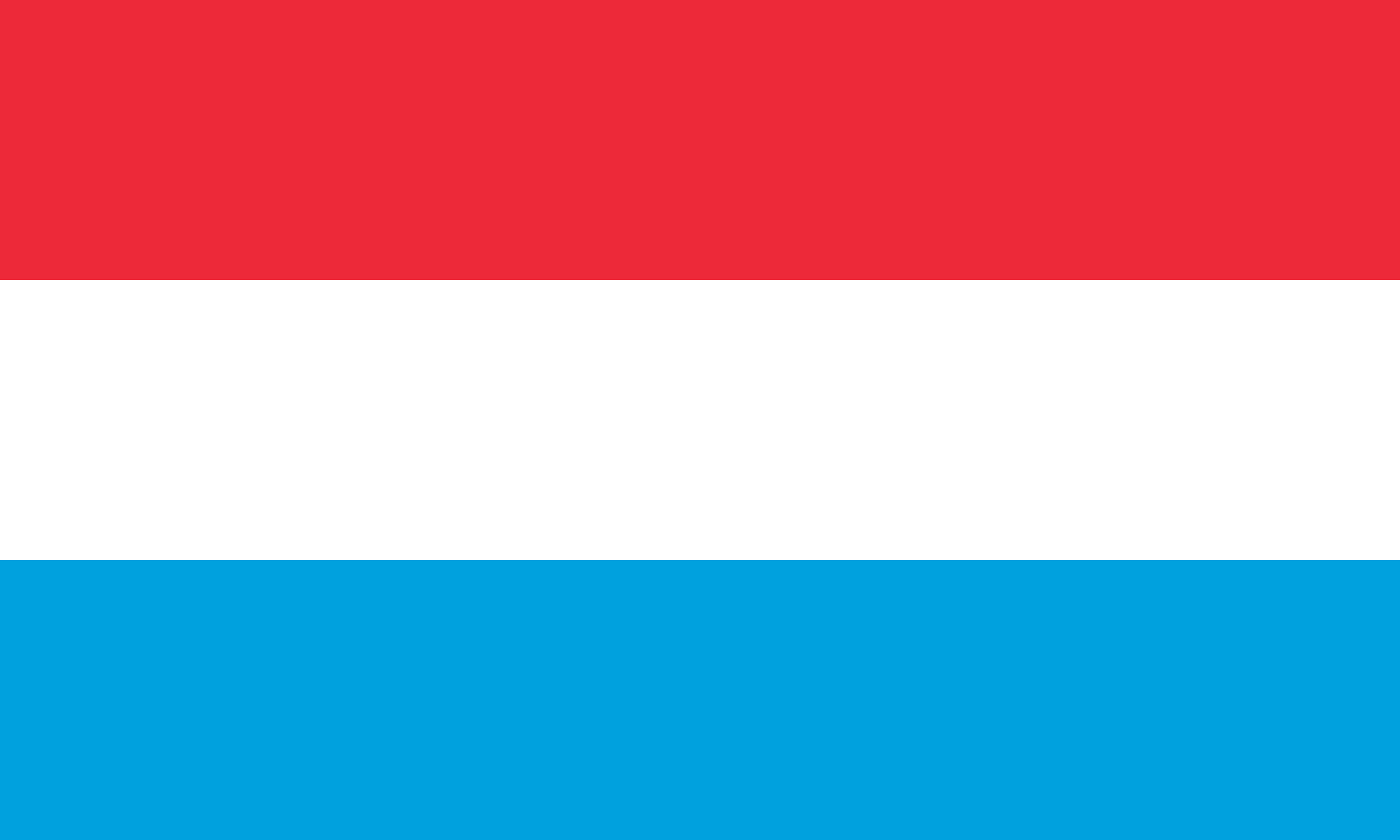 Amongst the following alternative fuel technologies, which ones do you currently use…?
Amongst the following alternative fuel technologies, which ones are you considering using…?
Basis: companies with passenger cars
57
ZVÁŽENIE ALTERNATÍVNYCH PALIVOVÝCH TECHNOLÓGIÍ
(Aspoň jedna technológia spomedzi 100 % BEV a vodíkových palivových článkov)
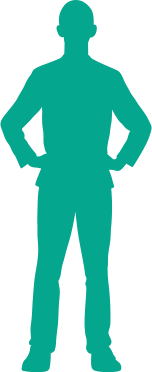 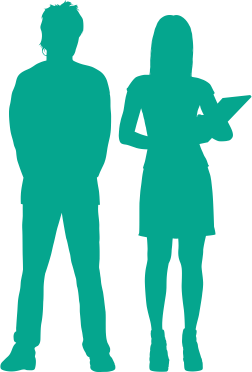 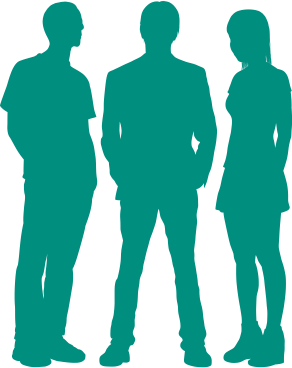 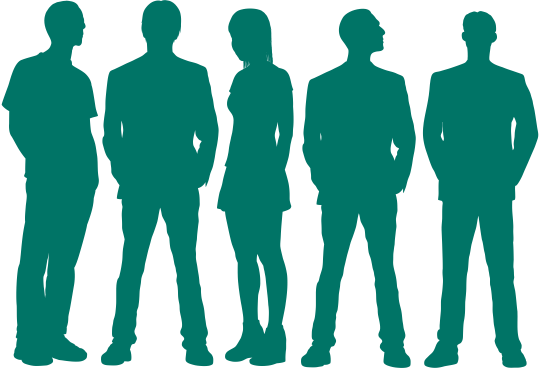 v %
TOTAL
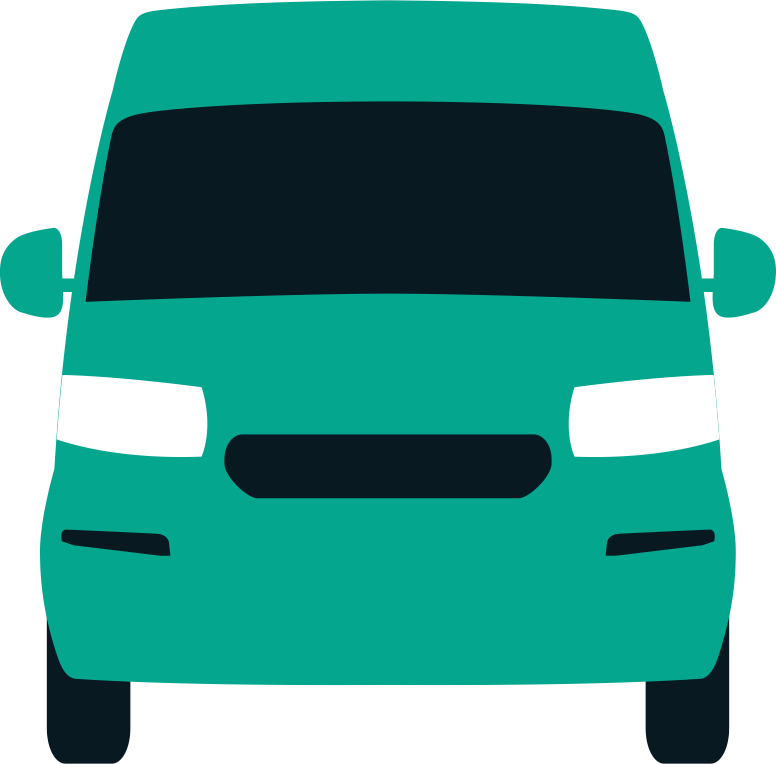 LCV
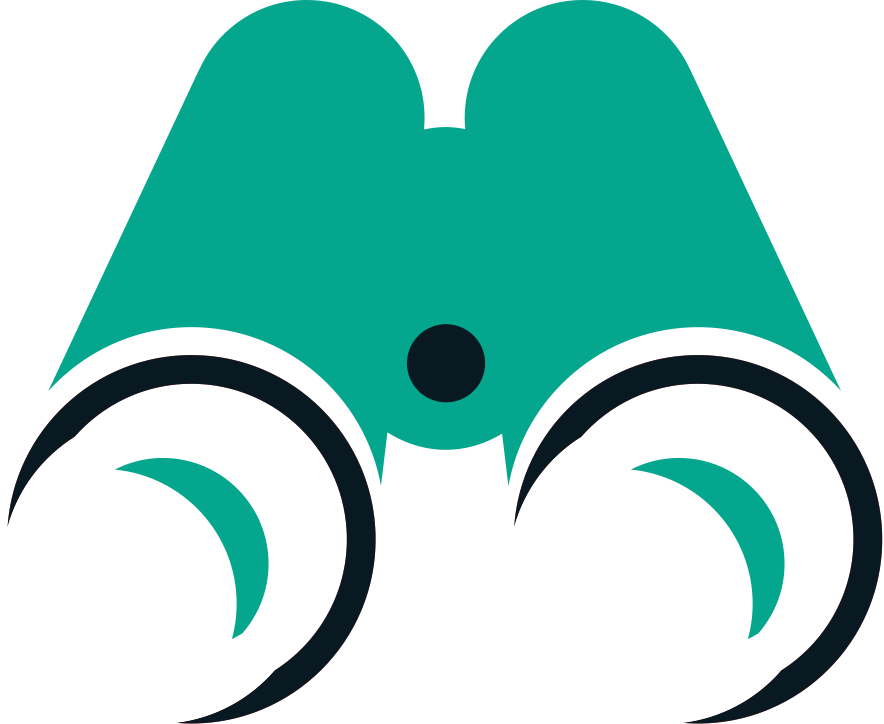 UŽ POUŽÍVA ALEBO ZVAŽUJE POUŽITIE V NASLEDUJÚCICH 3 ROKOCH
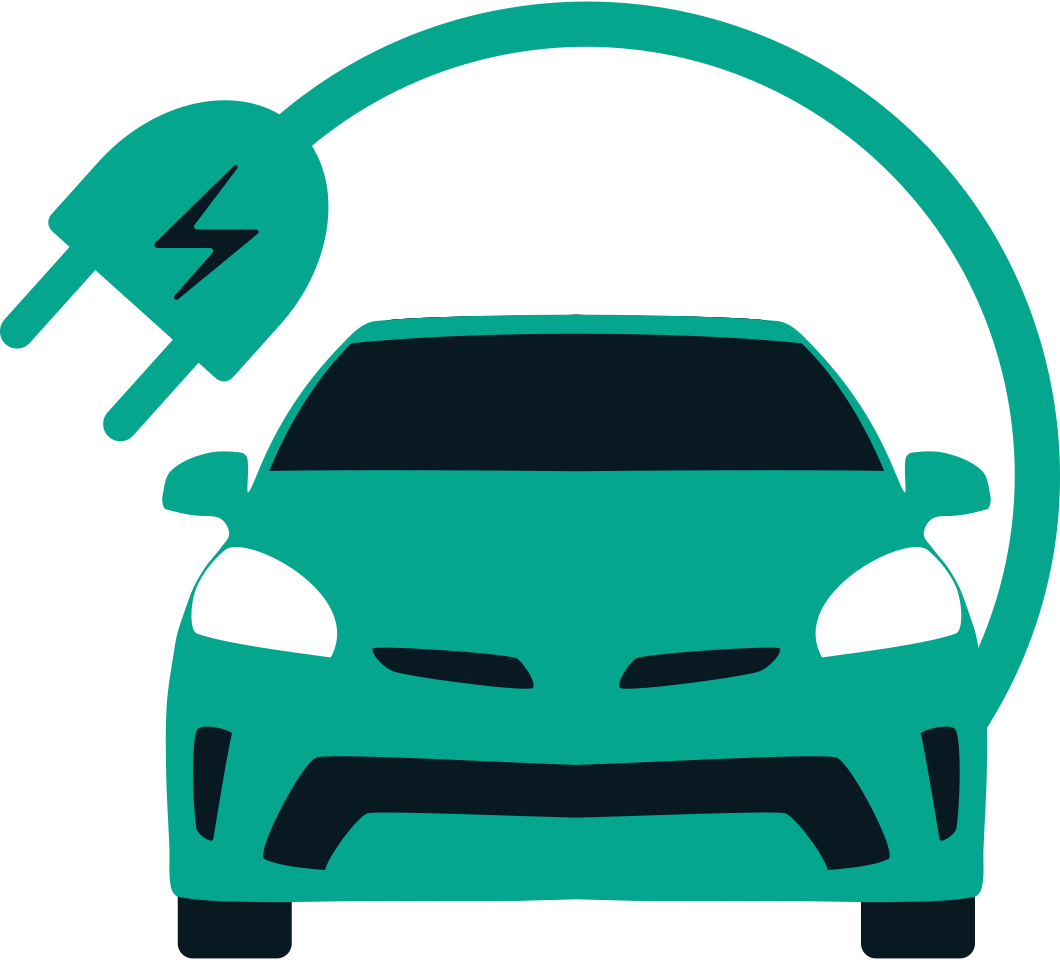 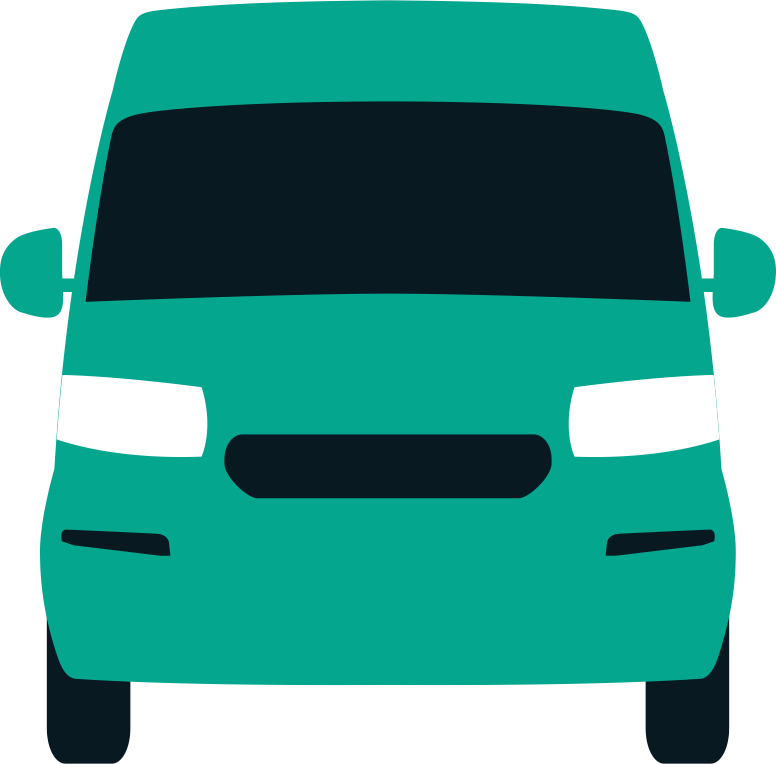 UŽPOUŽÍVA
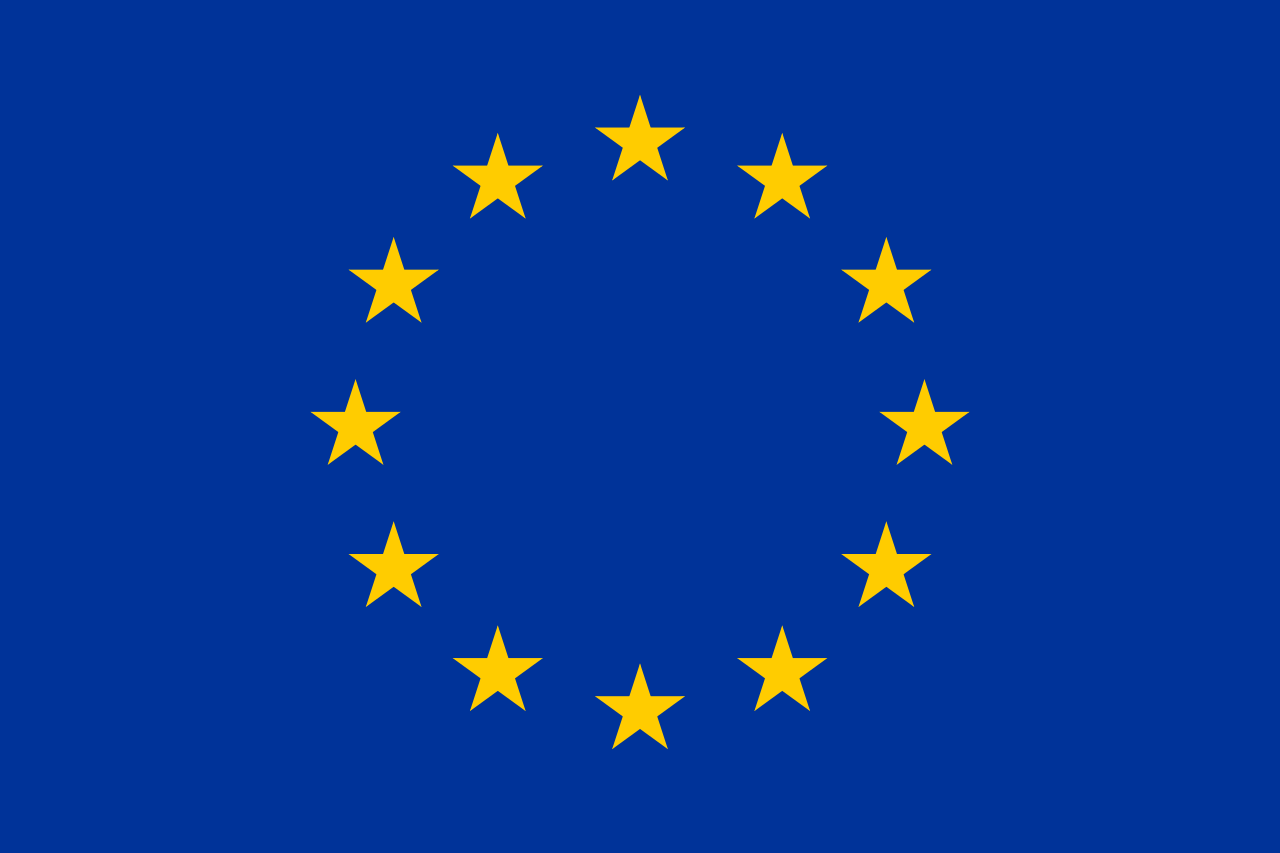 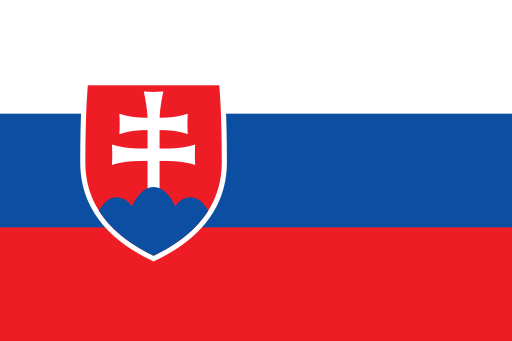 Ktoré z nasledujúcich alternatívnych palív v súčasnosti využívate...?
Ktoré z nasledujúcich technológií alternatívnych palív zvažujete používať...?
Základ: spoločnosti s ľahkými úžitkovými vozidlami
58
Používanie ALTERNATÍVNYCH PALIVOVÝCH TECHNOLÓGIÍ – PODROBNOSTI PRE KAŽDÚ TECHNOLÓGIU*
Vývoj oproti predchádzajúcim rokom
In %
100% BEV
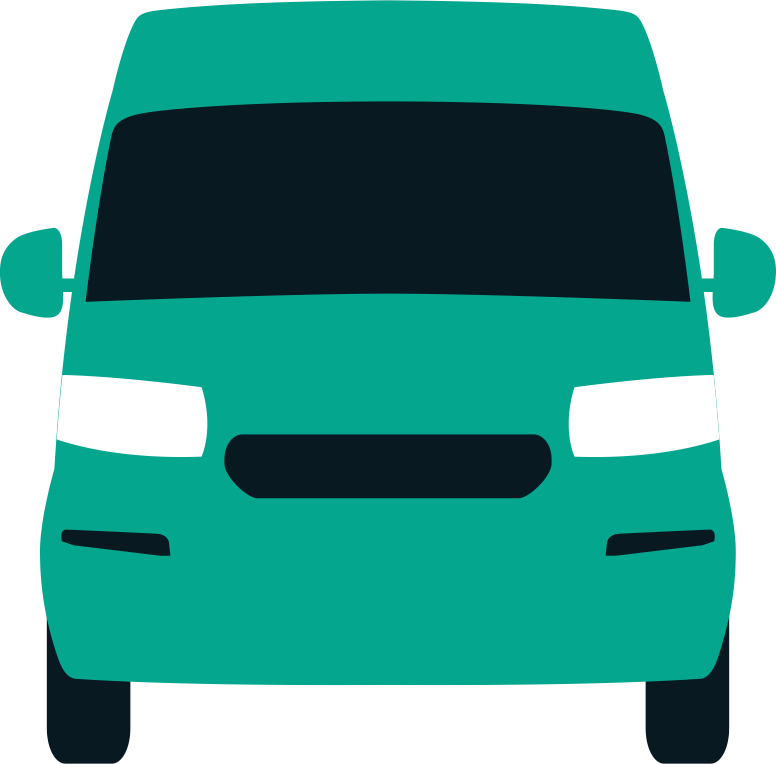 LCV
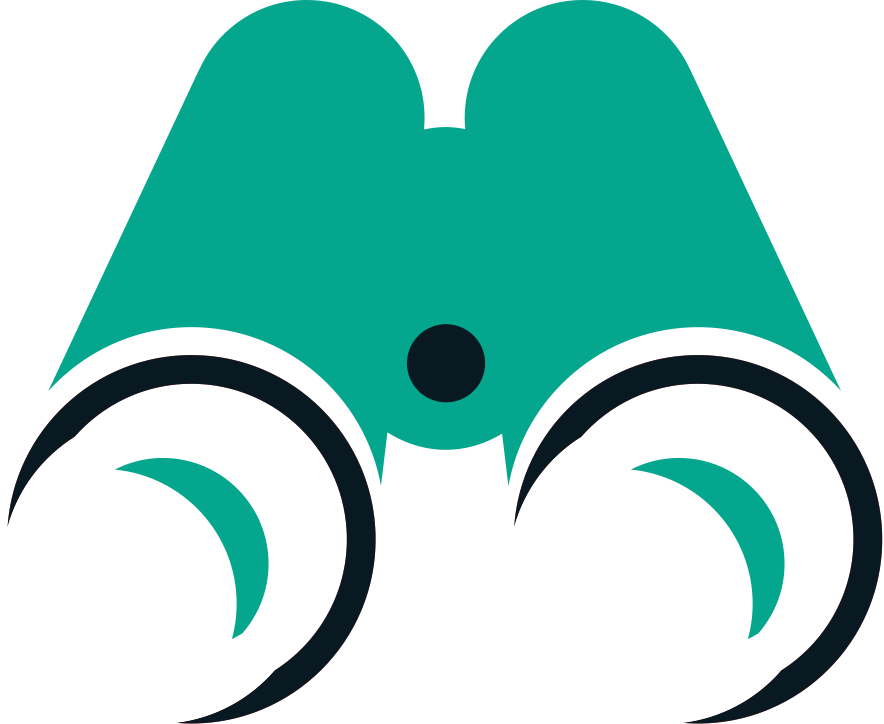 UŽ POUŽÍVA ALEBO ZVAŽUJE POUŽITIE V NASLEDUJÚCICH 3 ROKOCH
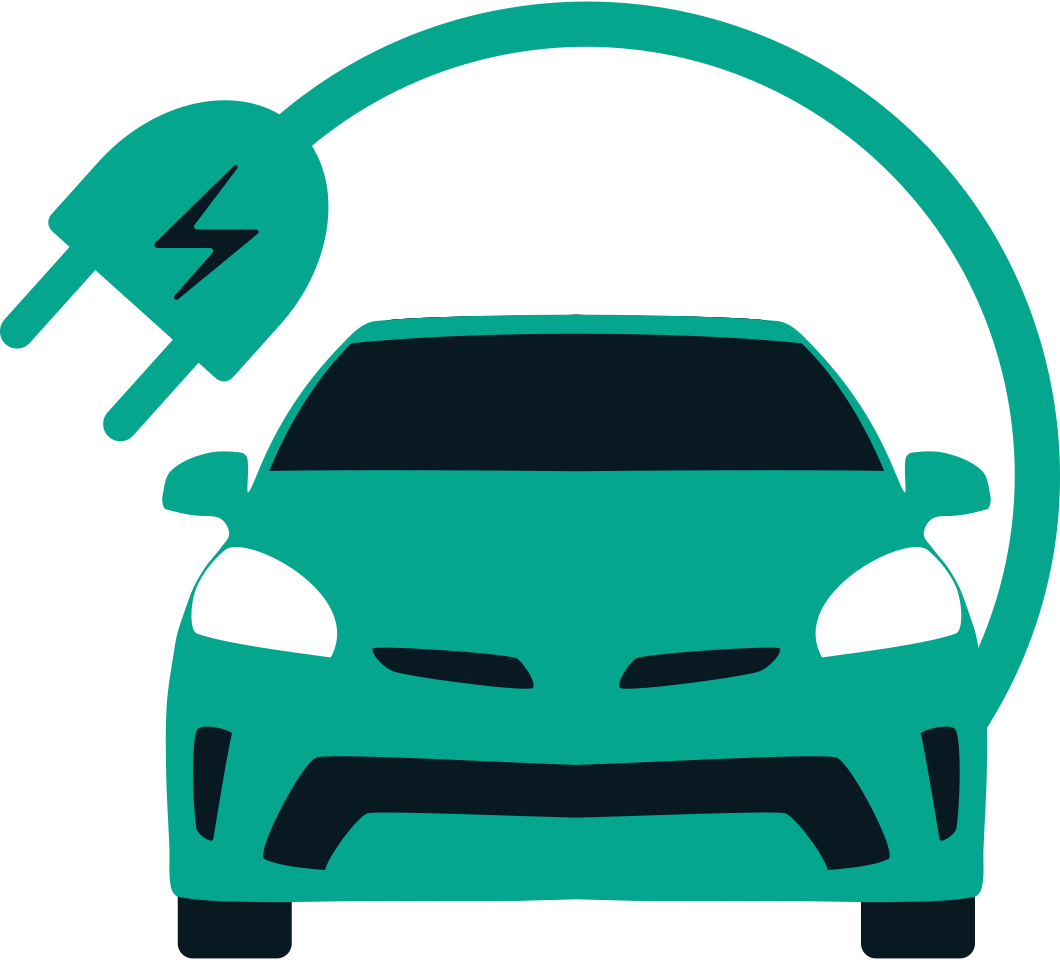 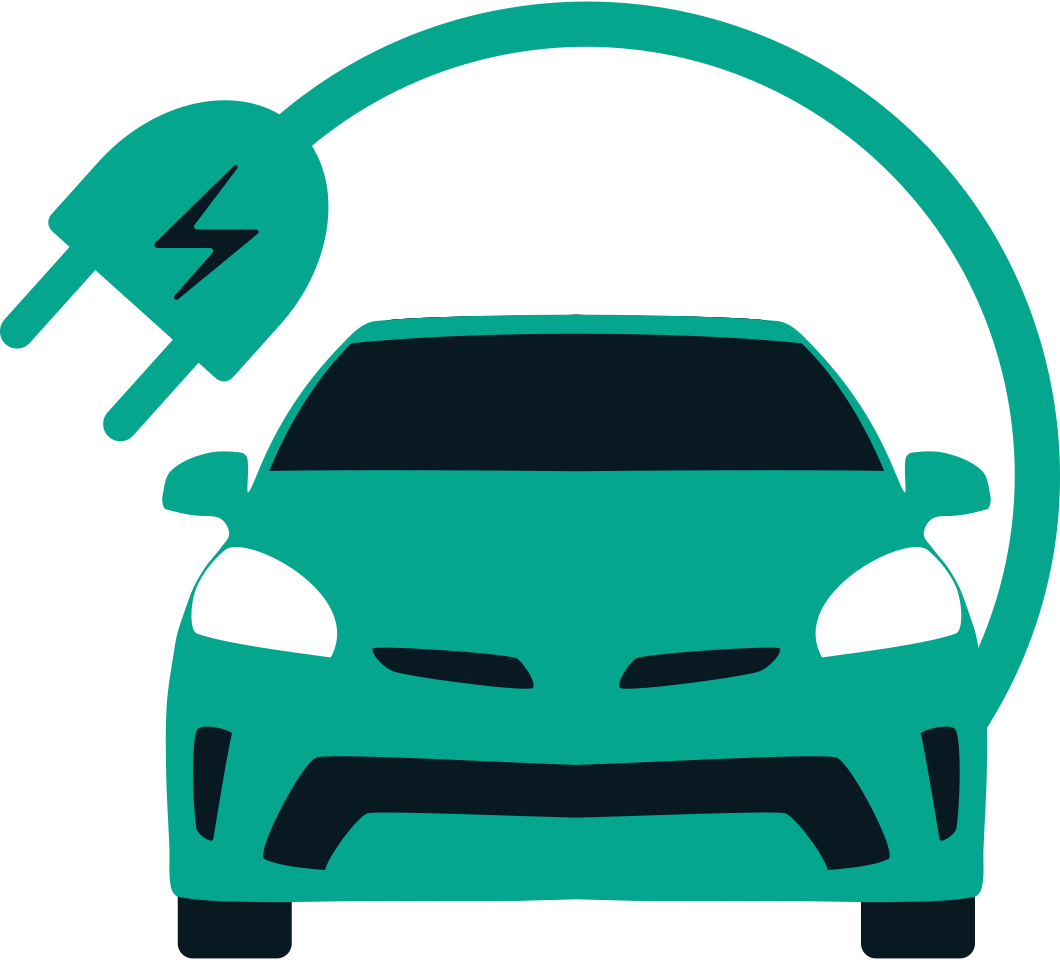 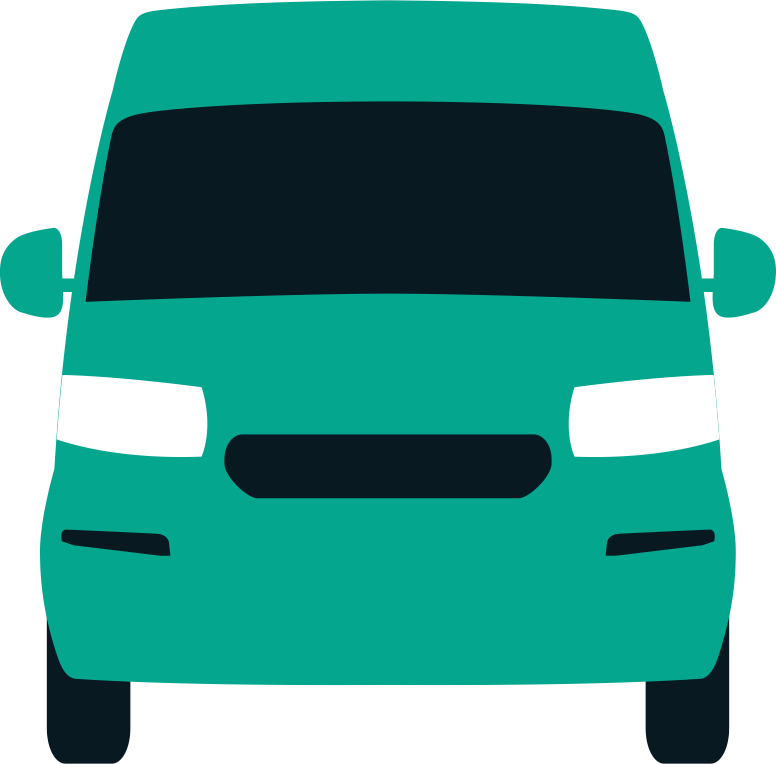 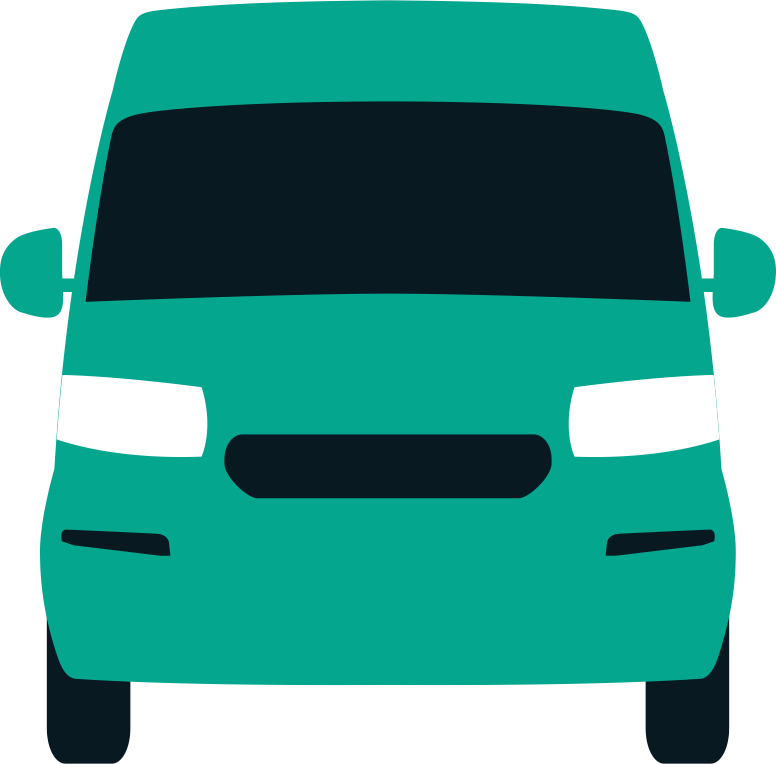 UŽPOUŽÍVA
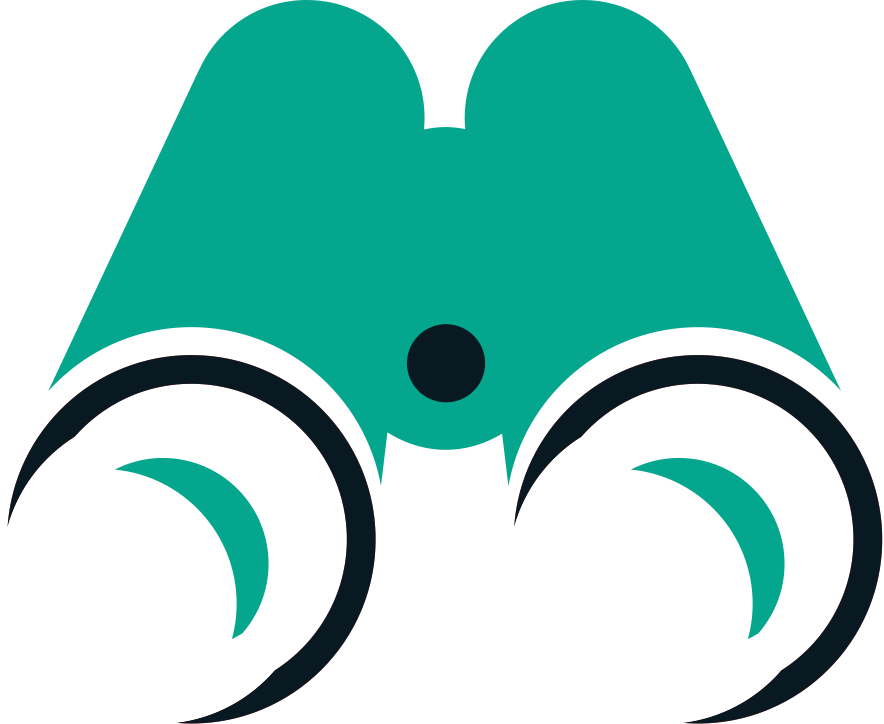 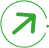 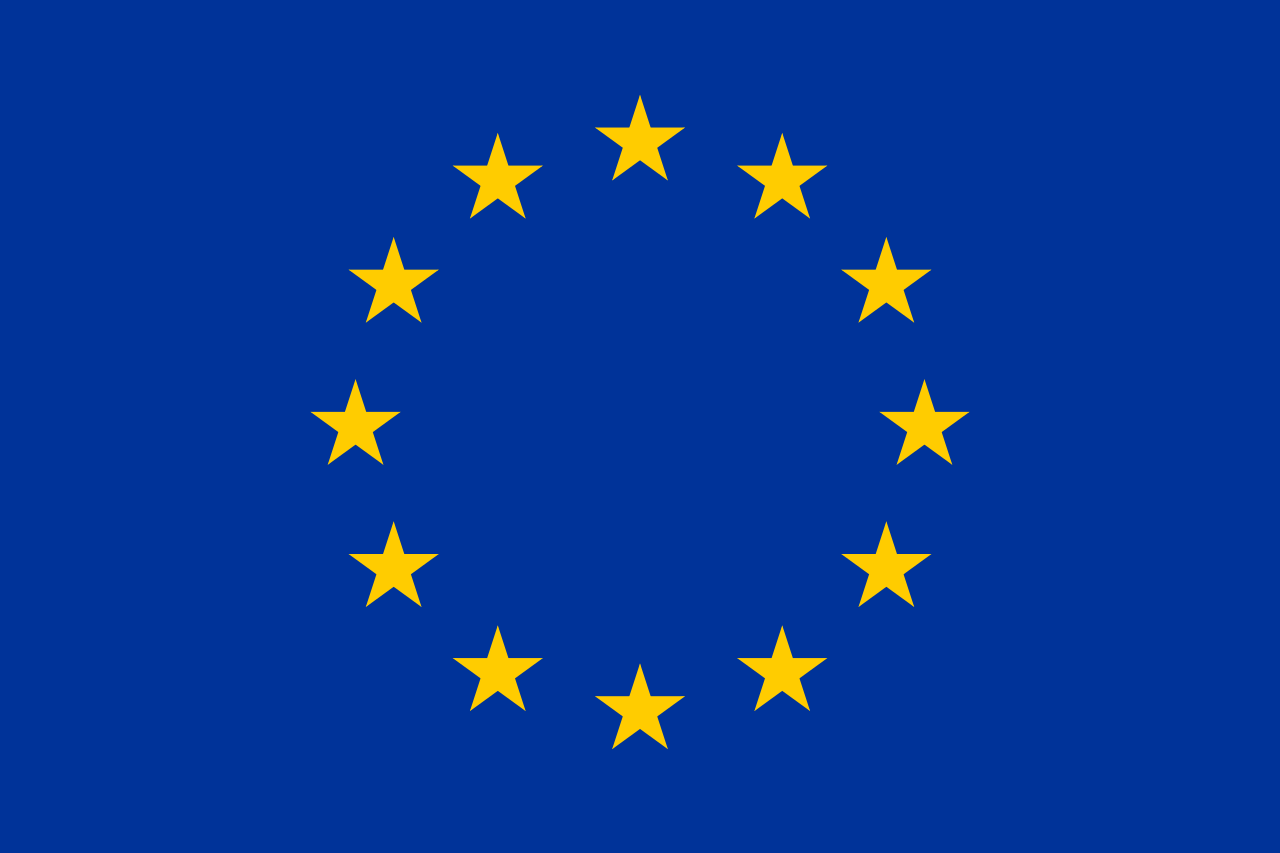 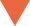 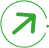 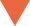 Ktoré z nasledujúcich alternatívnych palív v súčasnosti využívate...?
Ktoré z nasledujúcich technológií alternatívnych palív zvažujete používať...?
Základ: spoločnosti s LCV
59
Používanie ALTERNATÍVNYCH PALIVOVÝCH TECHNOLÓGIÍ – PODROBNOSTI PRE KAŽDÚ TECHNOLÓGIU*
Vývoj oproti predchádzajúcim rokom – menej ako 10 zamestnancov
v %
100% BEV
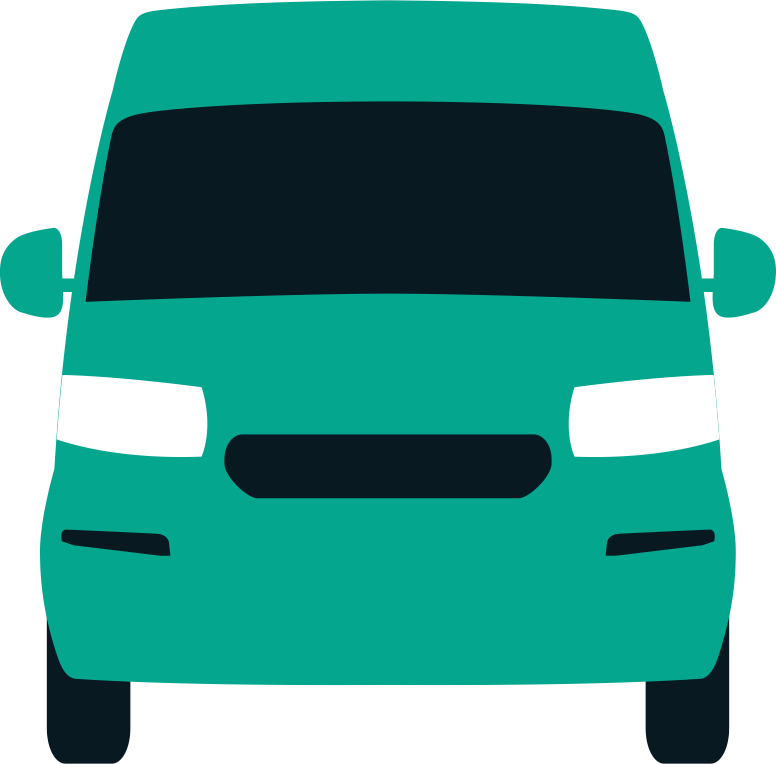 LCV
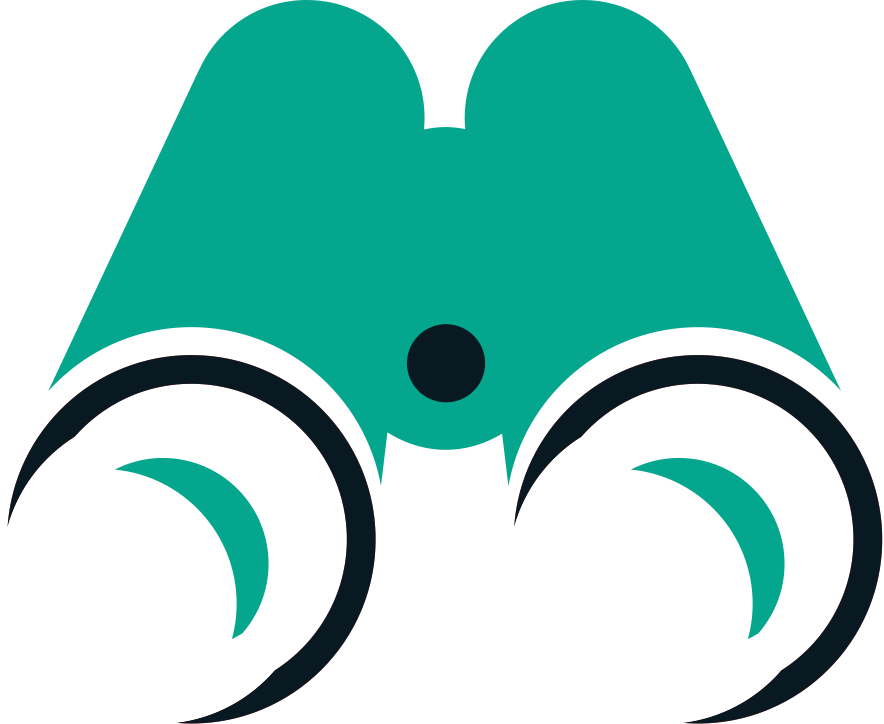 UŽ POUŽÍVA ALEBO ZVAŽUJE POUŽITIE V NASLEDUJÚCICH 3 ROKOCH
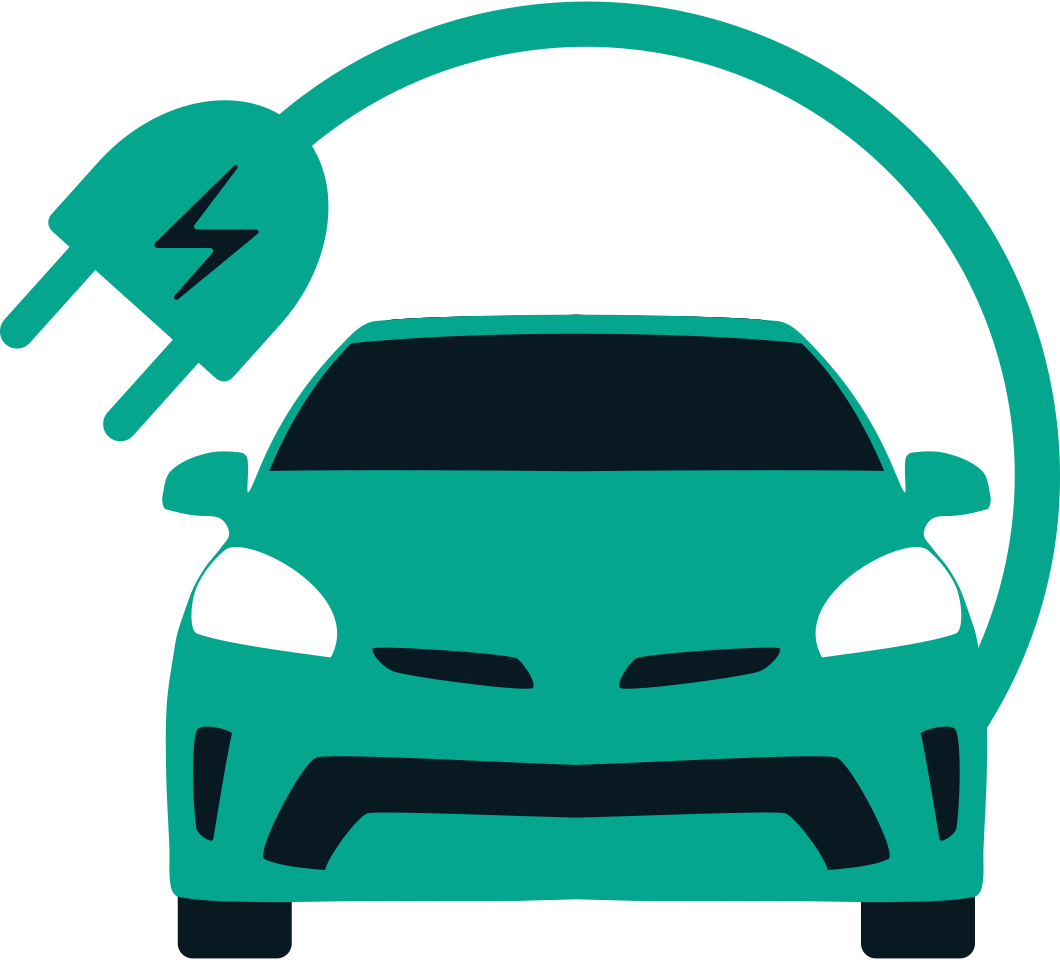 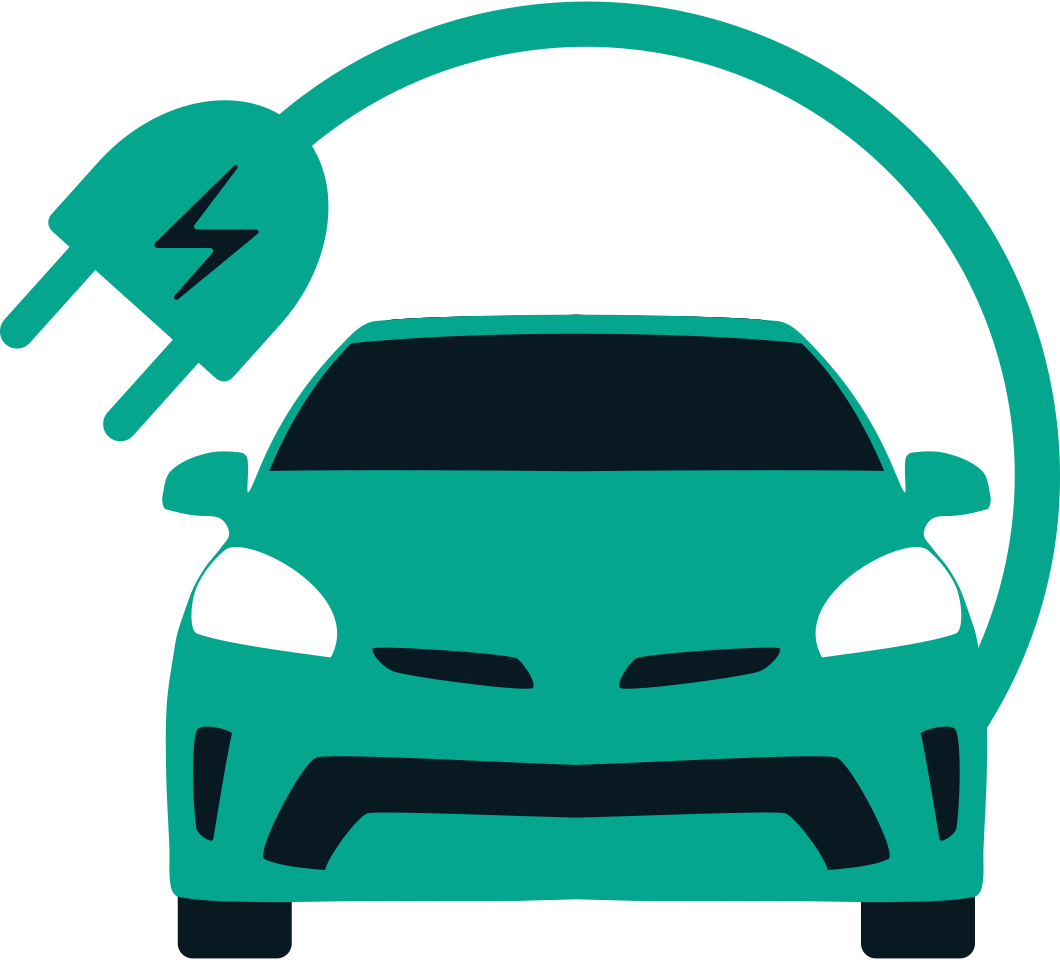 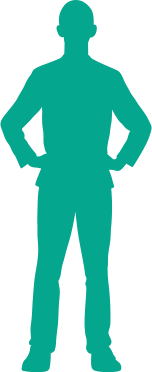 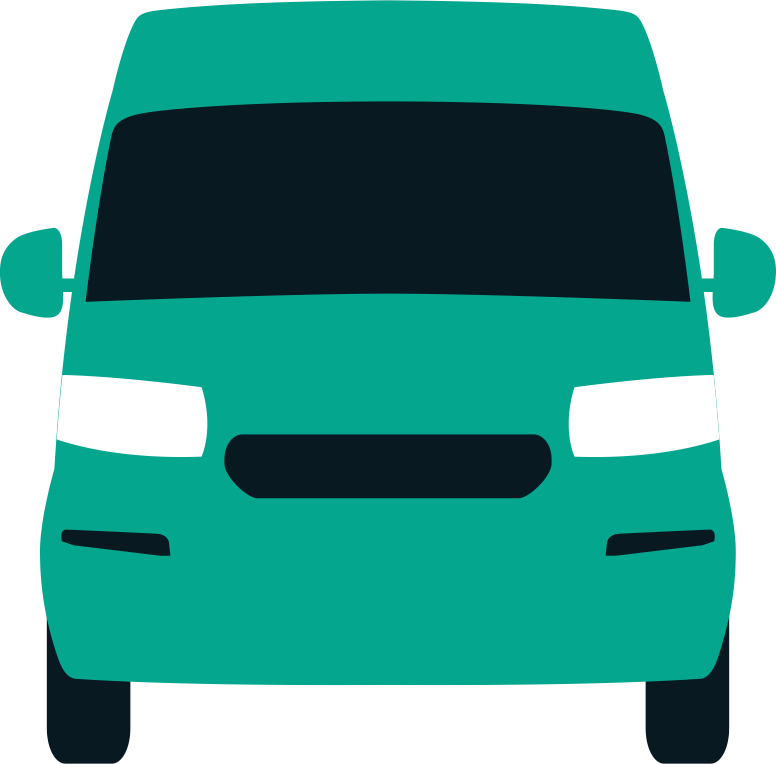 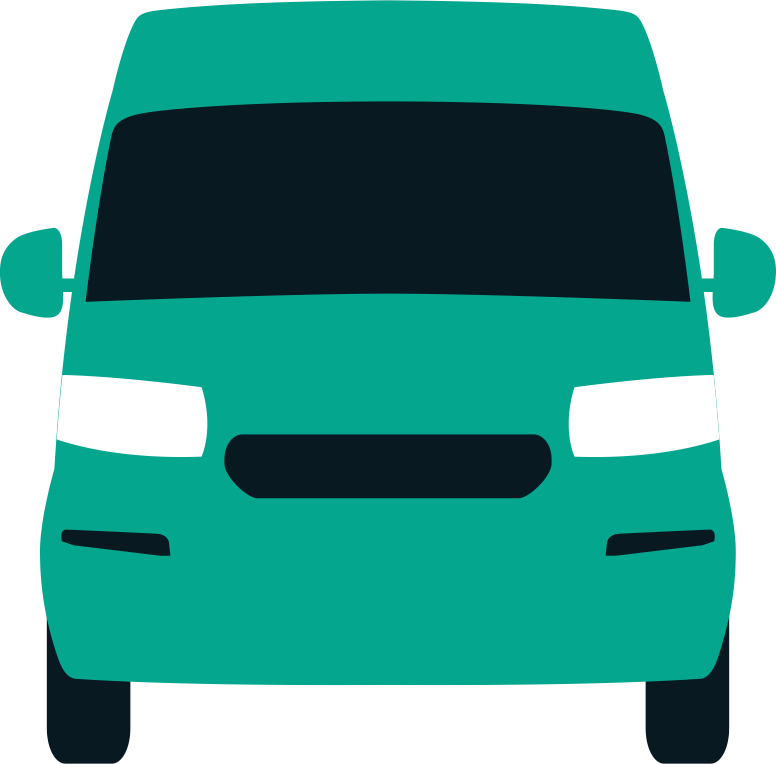 UŽPOUŽÍVA
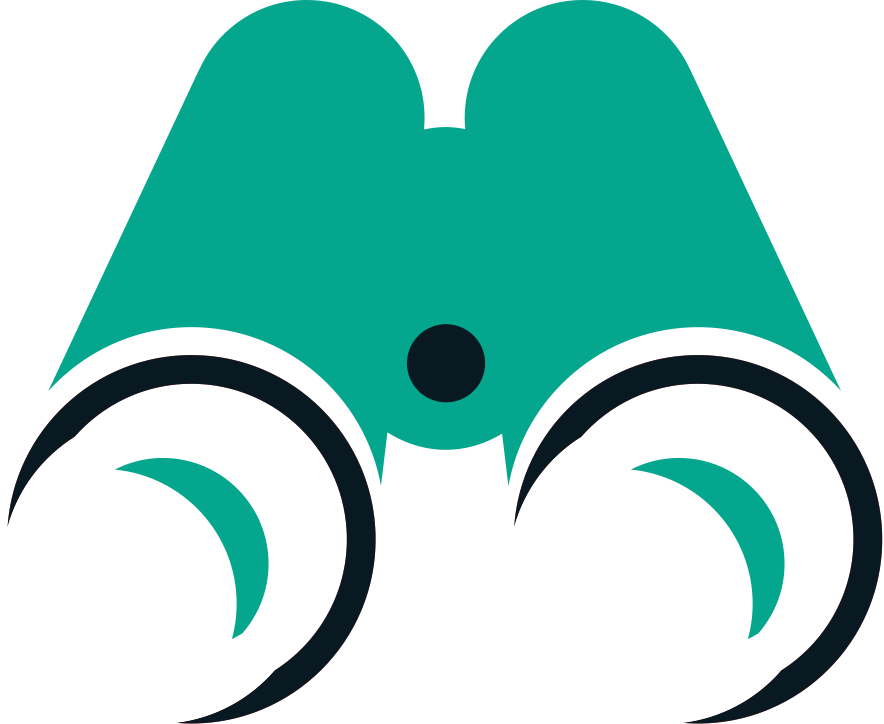 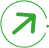 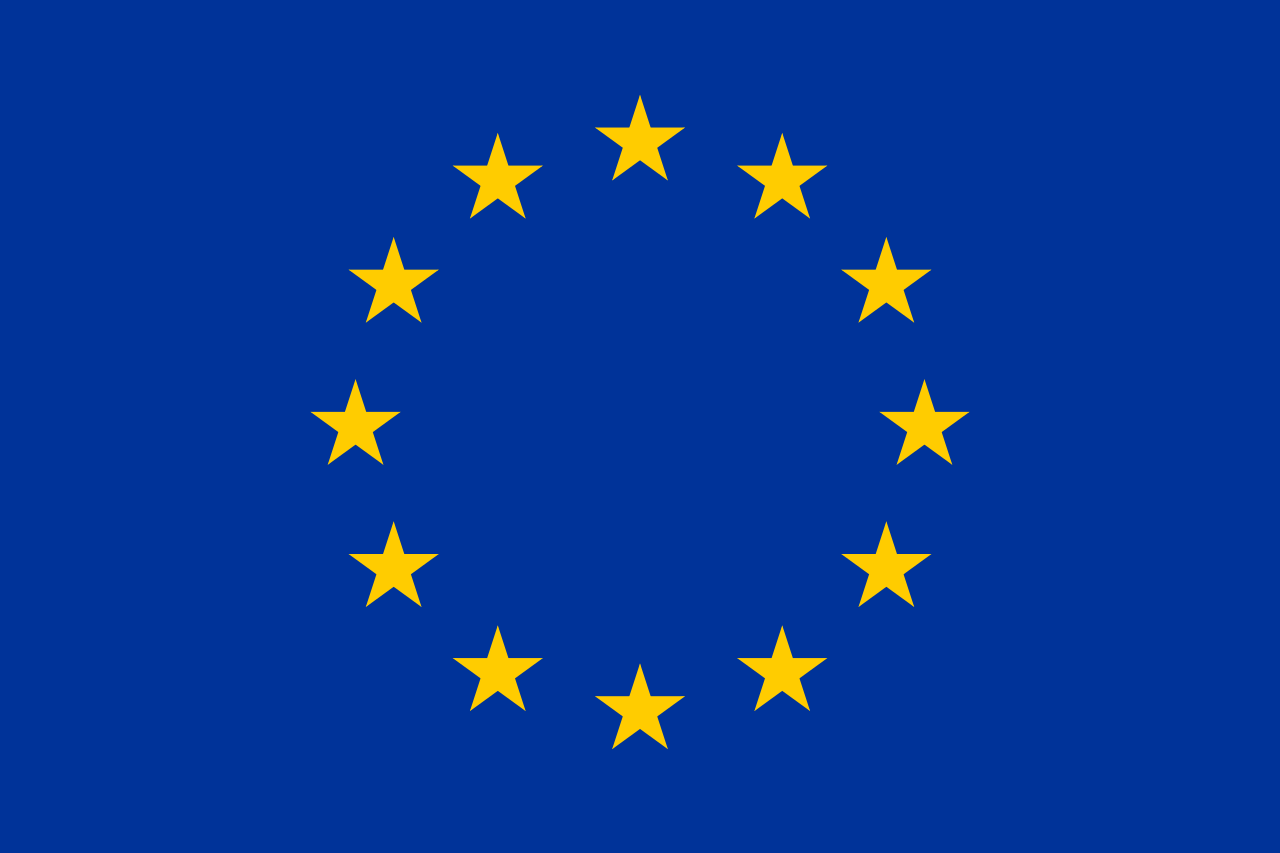 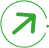 Ktoré z nasledujúcich alternatívnych palív v súčasnosti využívate...?
Ktoré z nasledujúcich technológií alternatívnych palív zvažujete používať...?
Základ: spoločnosti s LCV
60
Používanie ALTERNATÍVNYCH PALIVOVÝCH TECHNOLÓGIÍ – PODROBNOSTI PRE KAŽDÚ TECHNOLÓGIU*
Vývoj oproti predchádzajúcim rokom  10 - 99 zamestnancov
v %
100% BEV
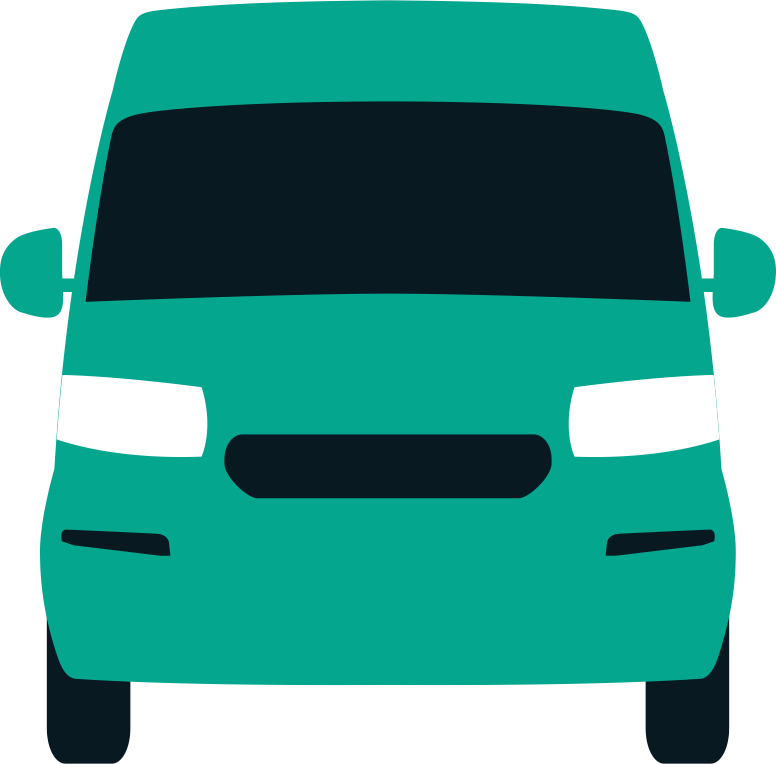 LCV
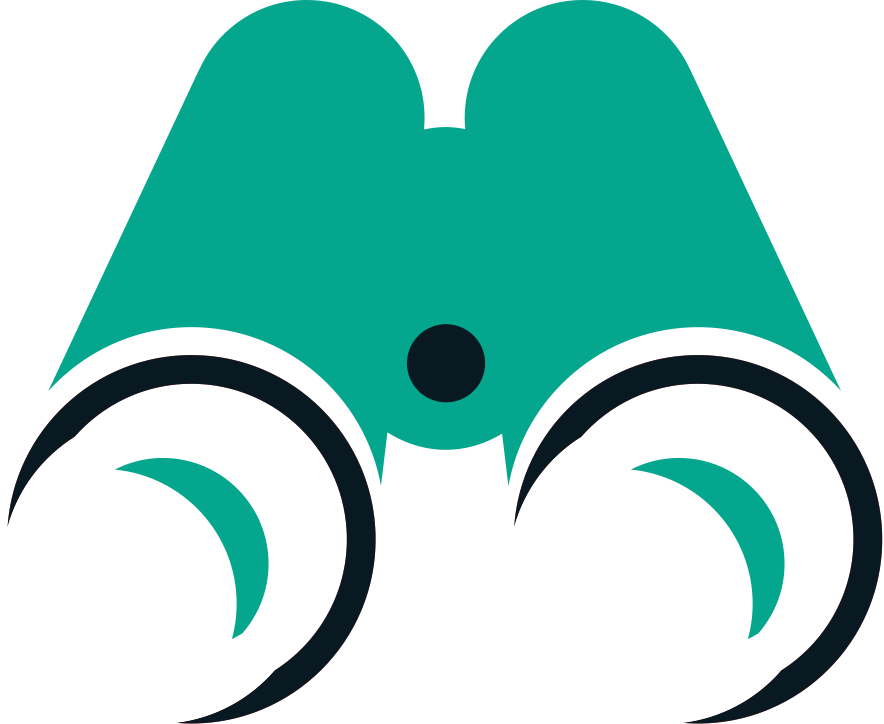 UŽ POUŽÍVA ALEBO ZVAŽUJE POUŽITIE V NASLEDUJÚCICH 3 ROKOCH
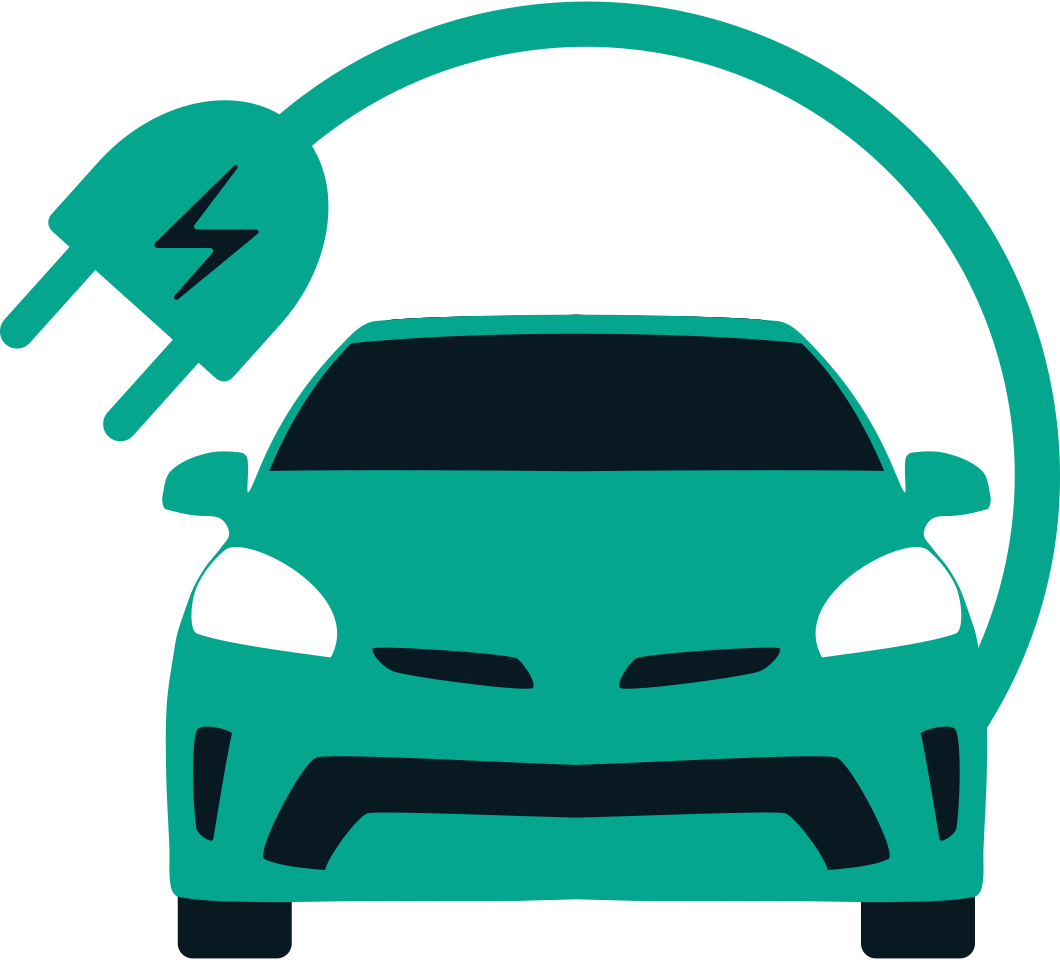 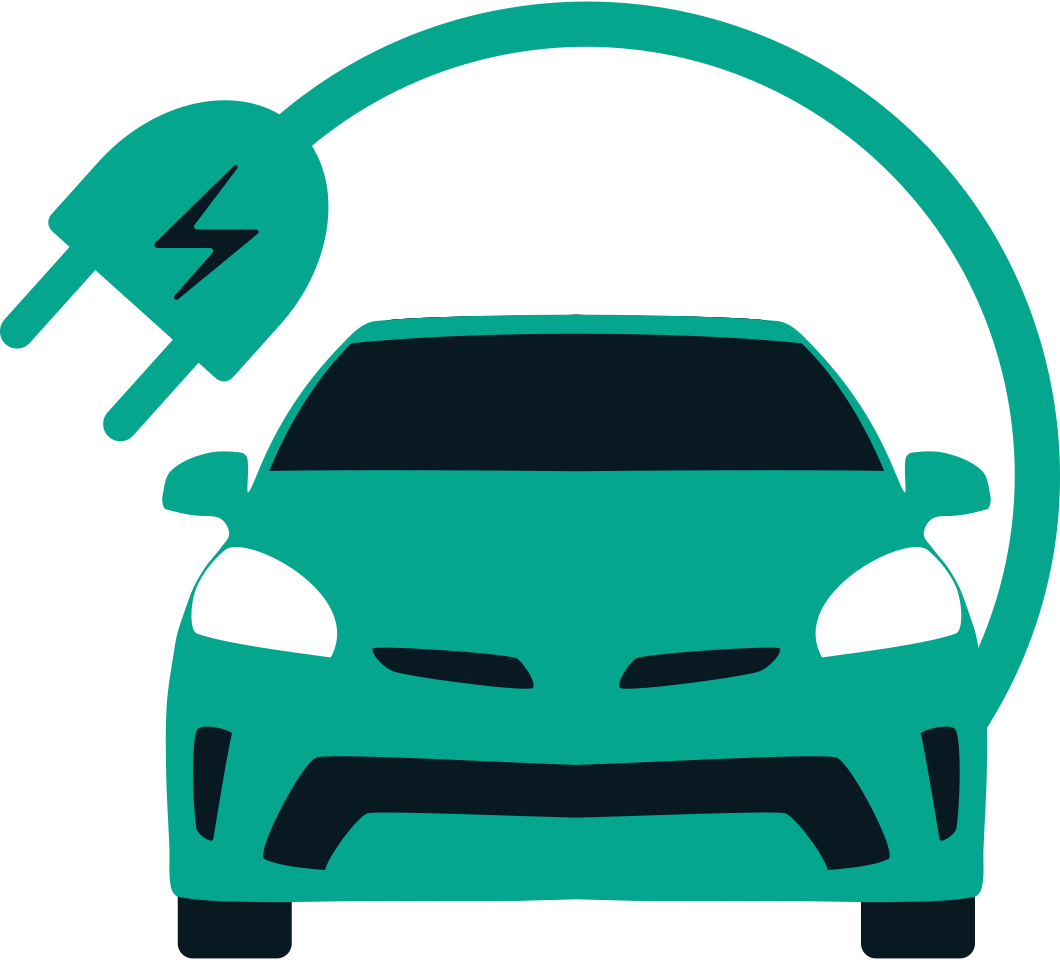 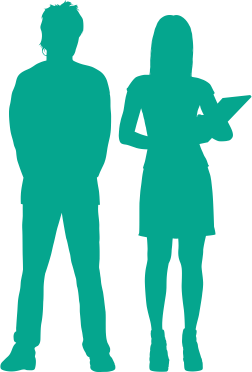 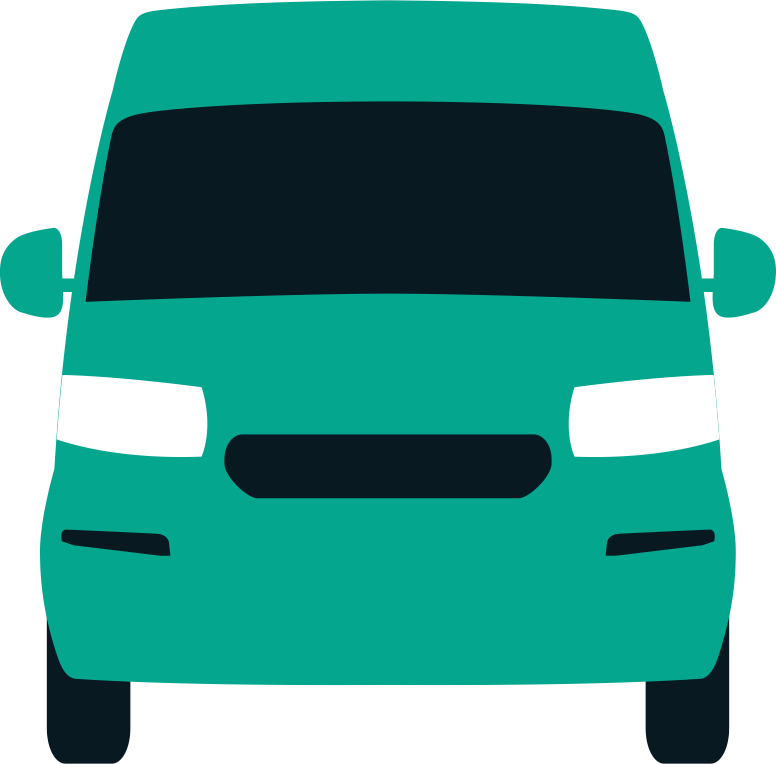 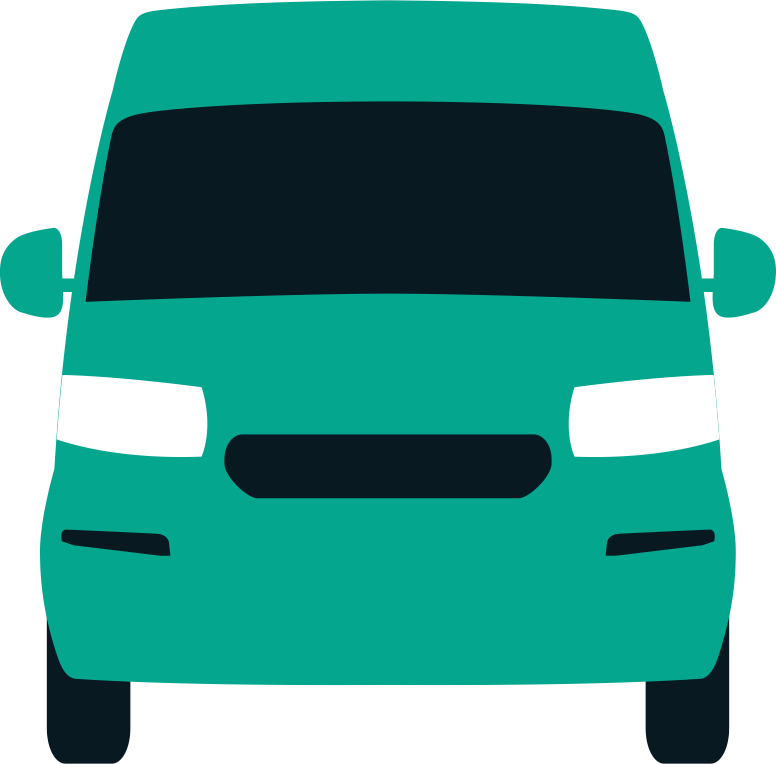 UŽPOUŽÍVA
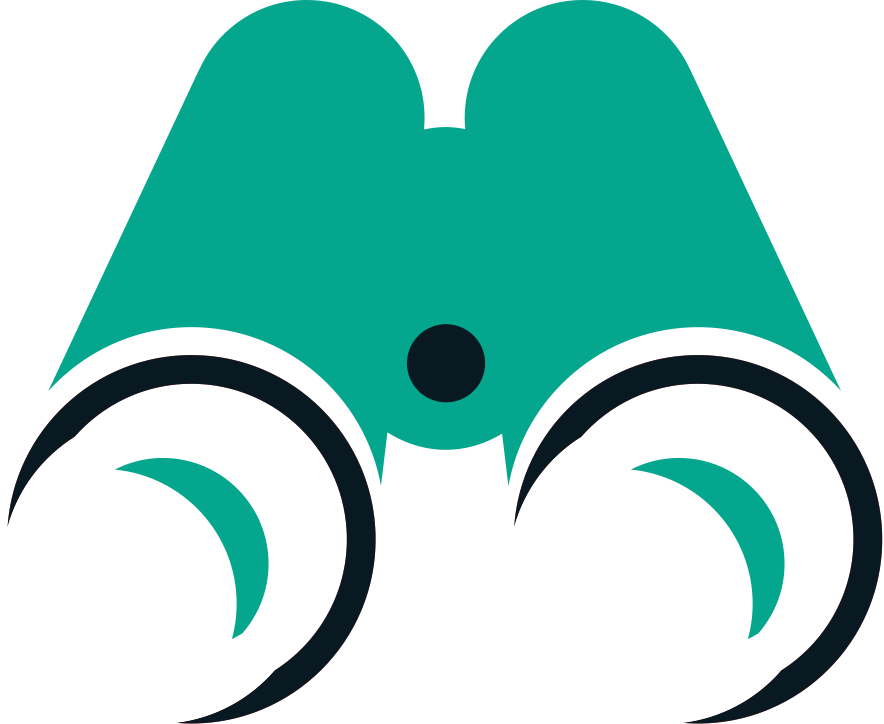 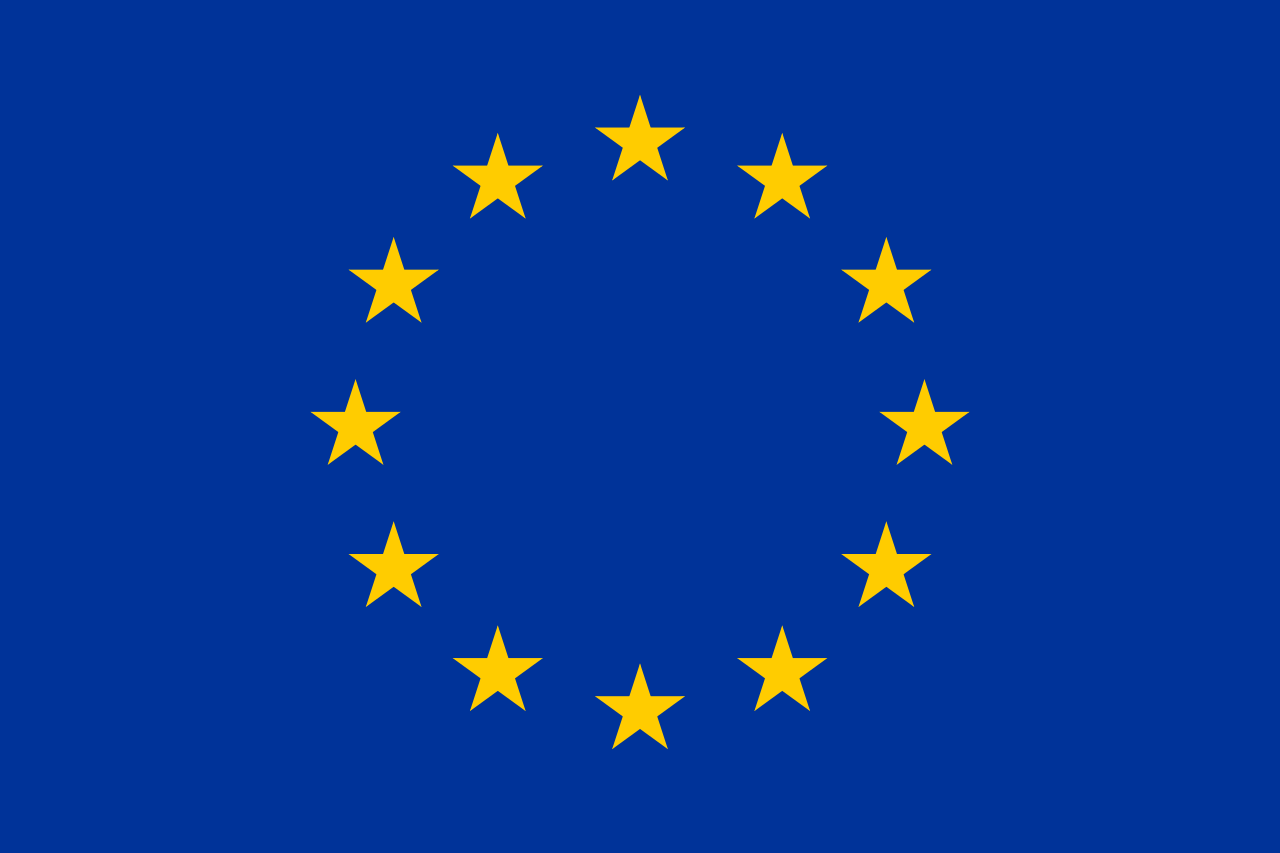 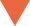 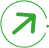 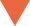 Ktoré z nasledujúcich alternatívnych palív v súčasnosti využívate...?
Ktoré z nasledujúcich technológií alternatívnych palív zvažujete používať...?
Základ: spoločnosti s LCV
61
Používanie ALTERNATÍVNYCH PALIVOVÝCH TECHNOLÓGIÍ – PODROBNOSTI PRE KAŽDÚ TECHNOLÓGIU*
Vývoj oproti predchádzajúcim rokom  100 - 249 zamestnancov
.
v %
100% BEV
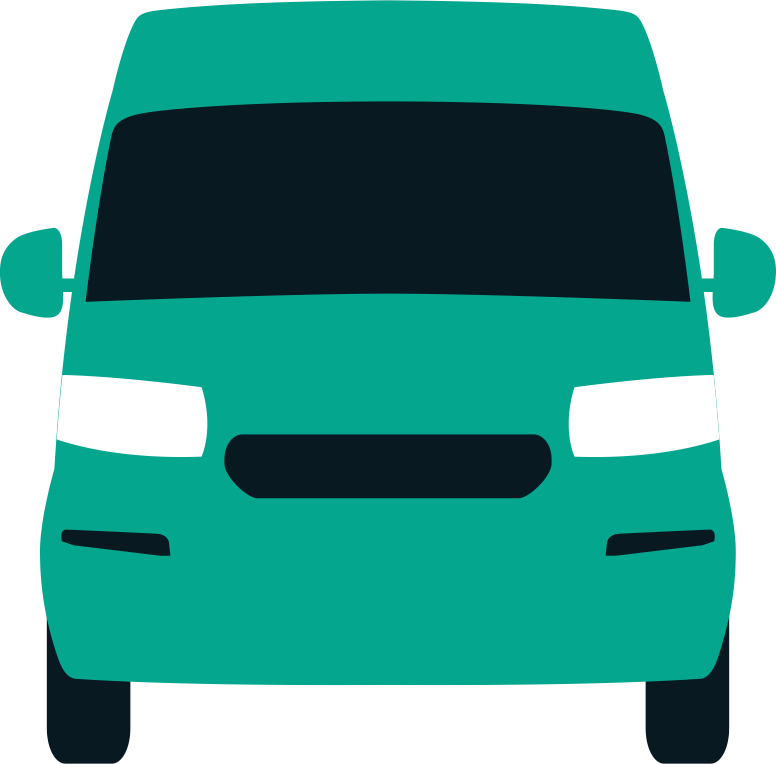 LCV
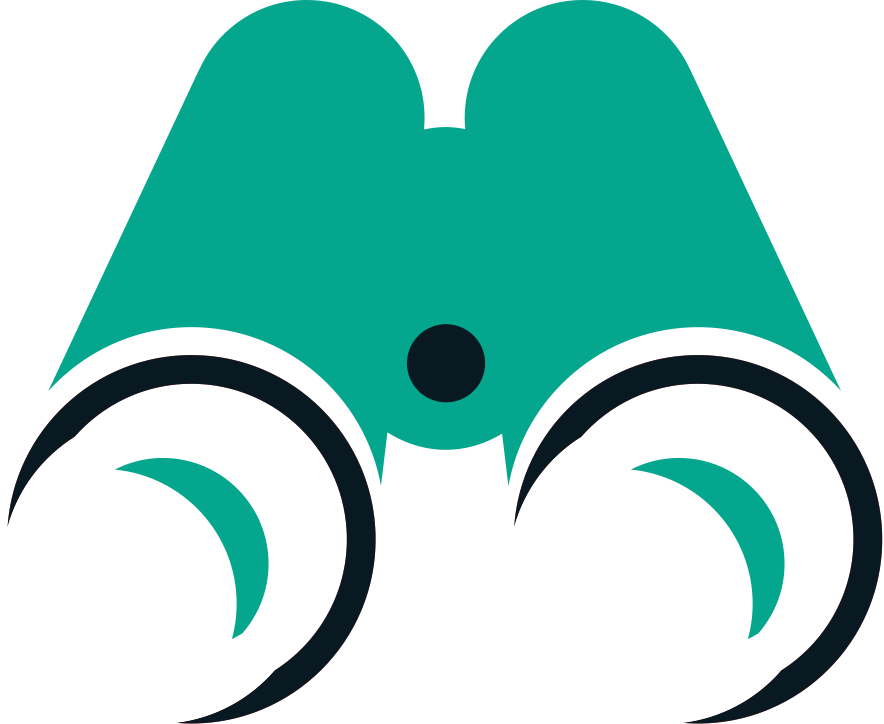 UŽ POUŽÍVA ALEBO ZVAŽUJE POUŽITIE V NASLEDUJÚCICH 3 ROKOCH
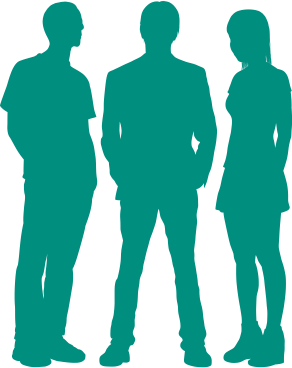 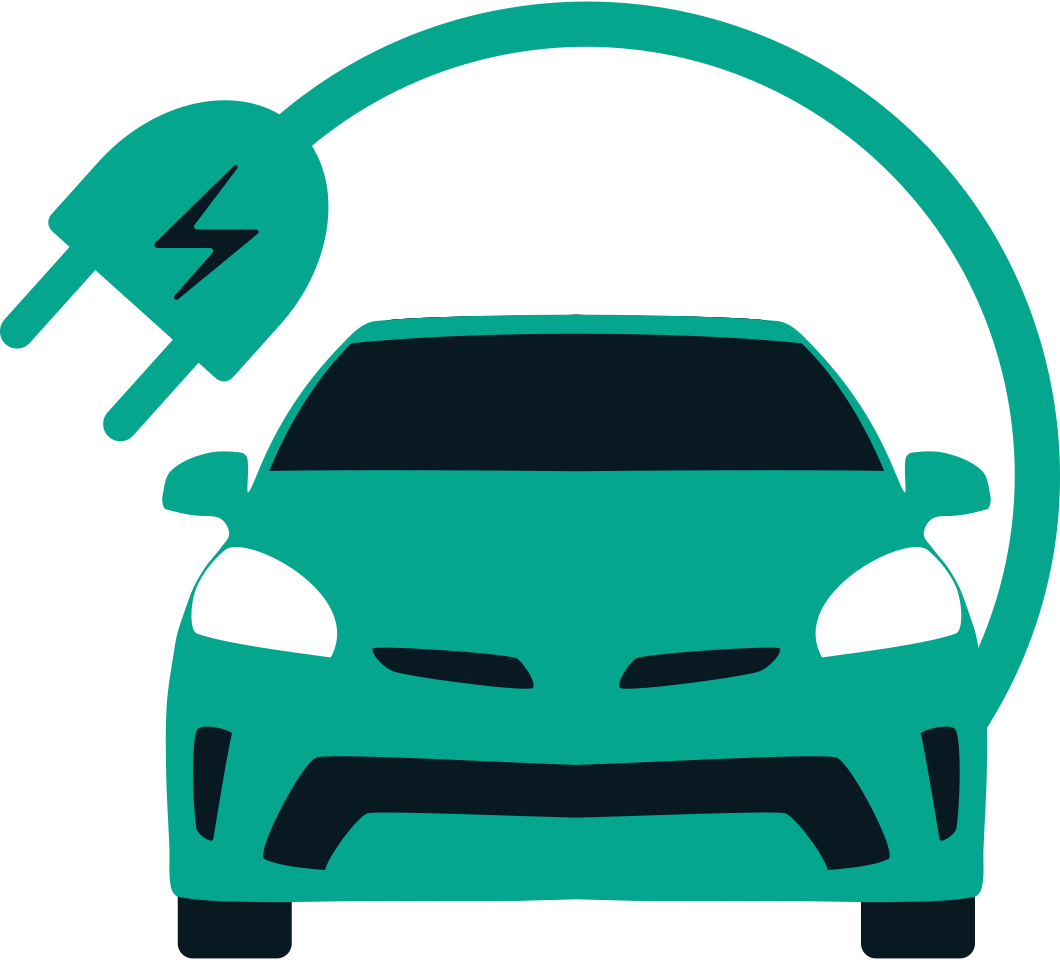 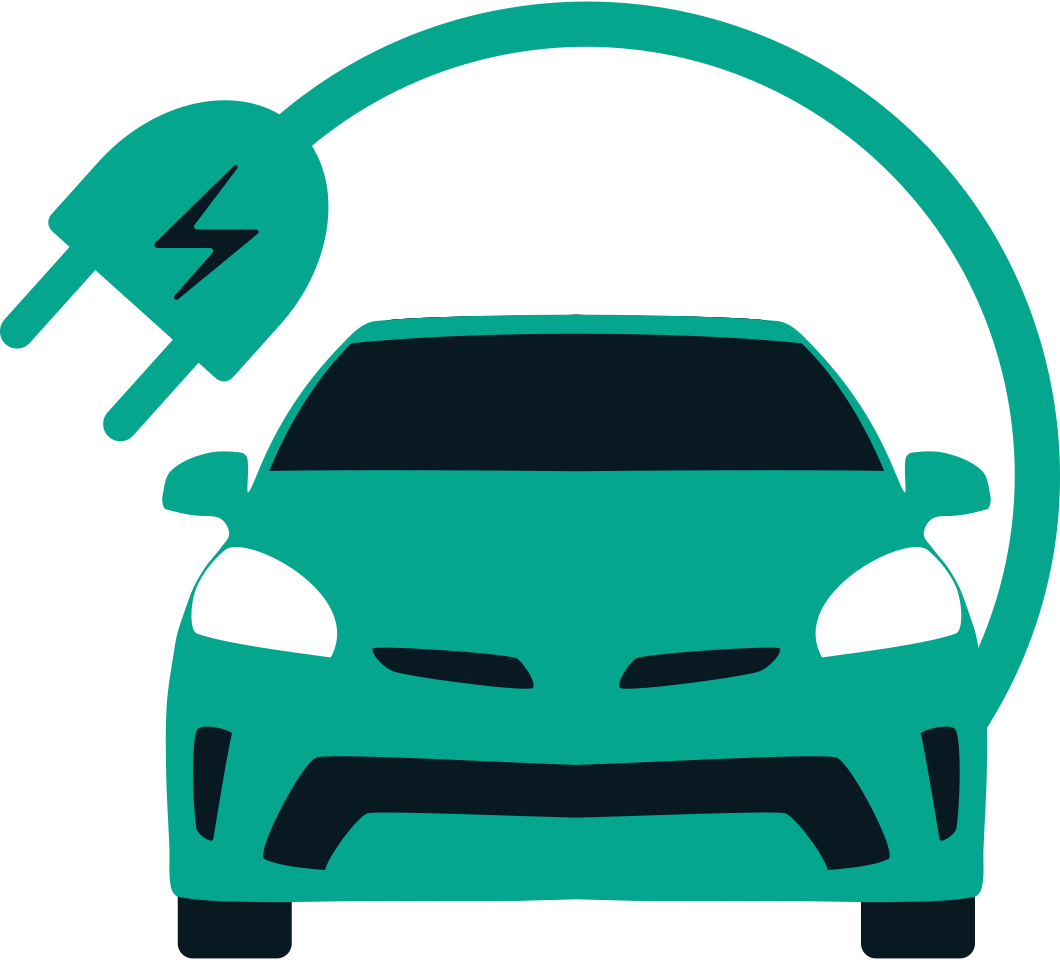 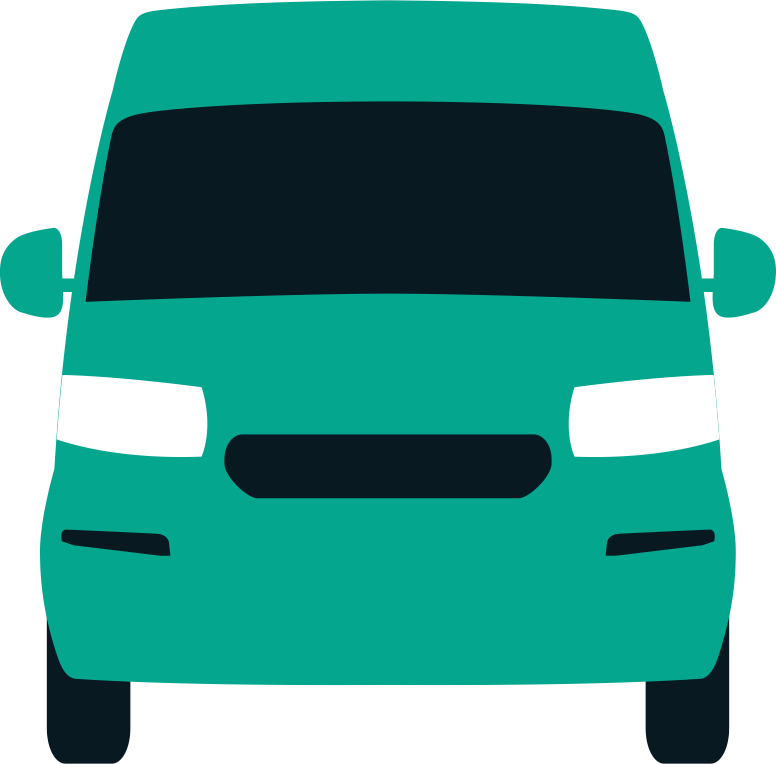 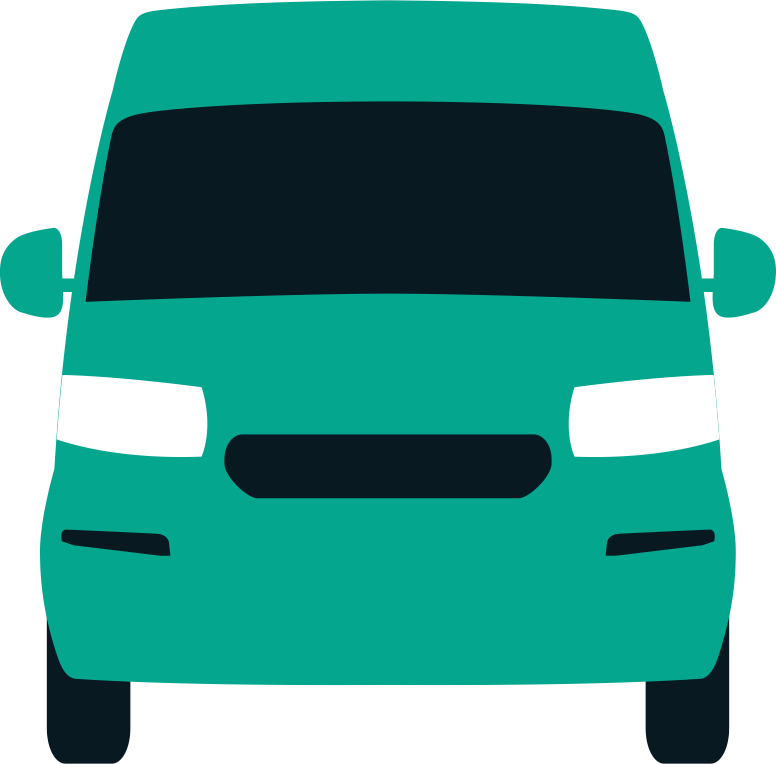 UŽPOUŽÍVA
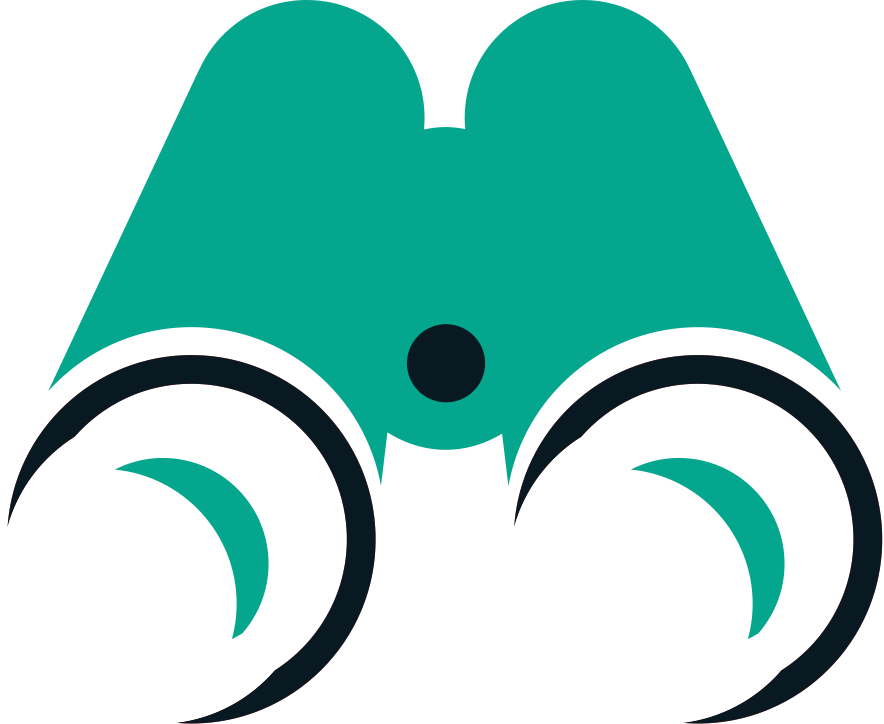 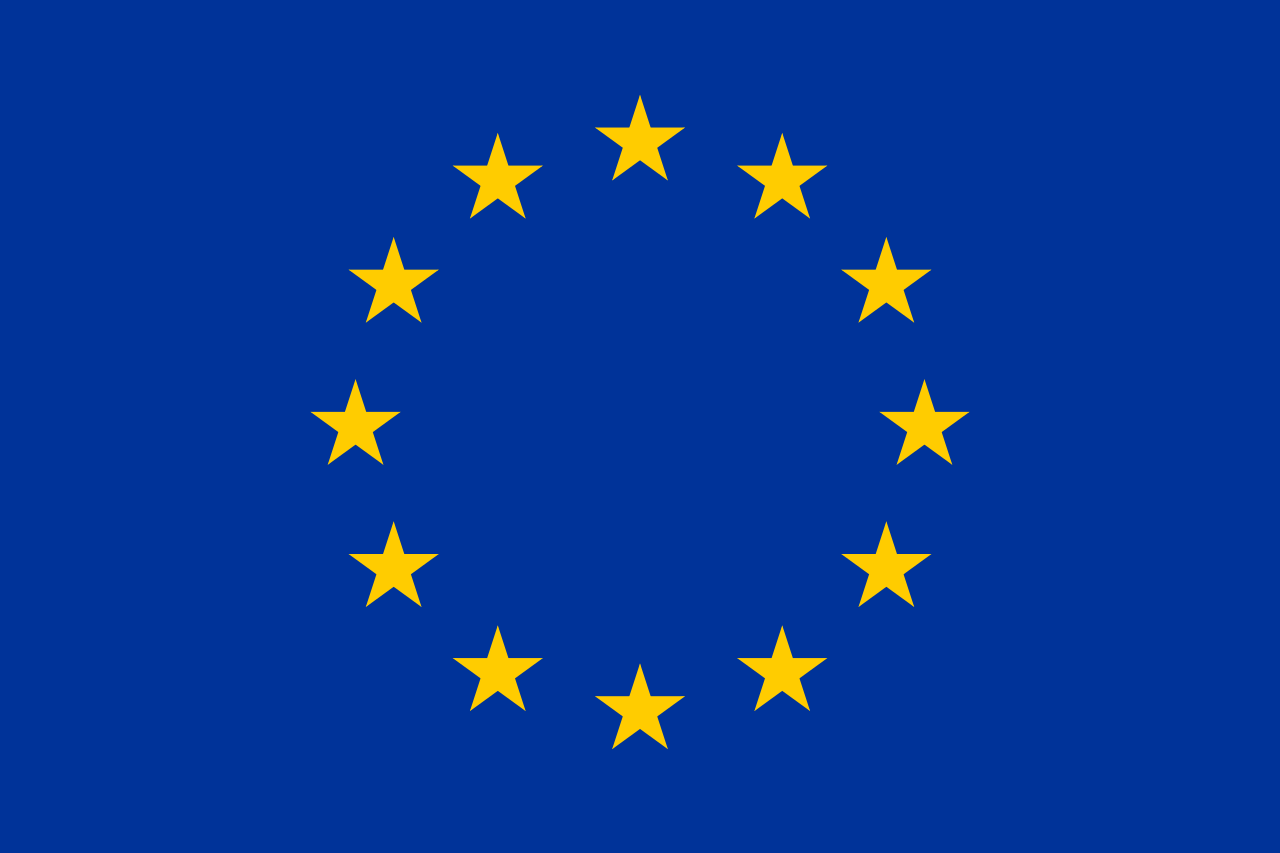 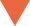 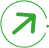 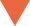 Ktoré z nasledujúcich alternatívnych pohonných technológií v súčasnosti využívate…?
Ktoré z nasledujúcich alternatívnych pohonných technológií zvažujete využívať…?
Základ: spoločnosti s LCV
62
Používanie ALTERNATÍVNYCH PALIVOVÝCH TECHNOLÓGIÍ – PODROBNOSTI PRE KAŽDÚ TECHNOLÓGIU*
Vývoj oproti predchádzajúcim rokom – viac ako 250 zamestnancov
v %
100% BEV
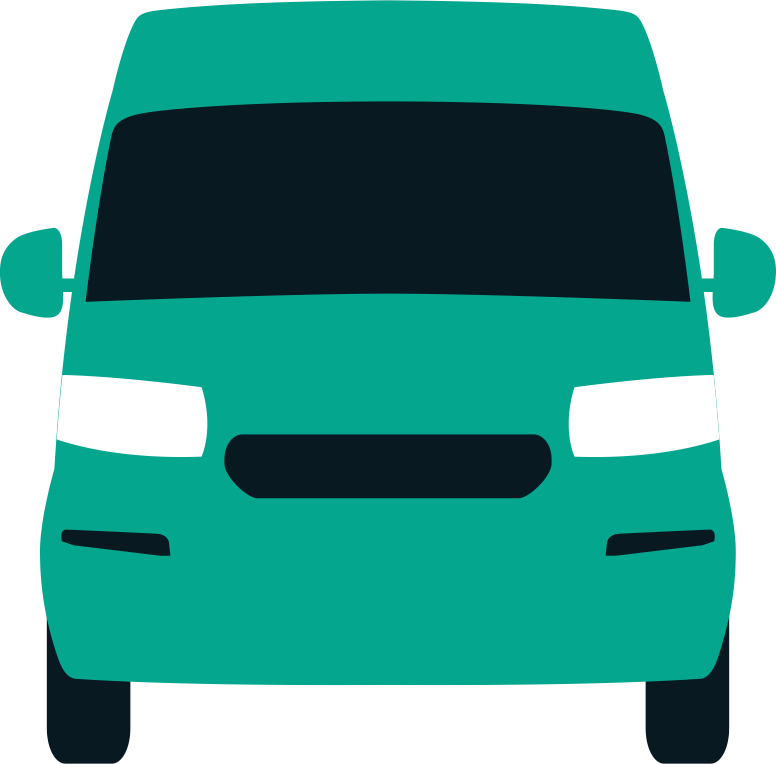 LCV
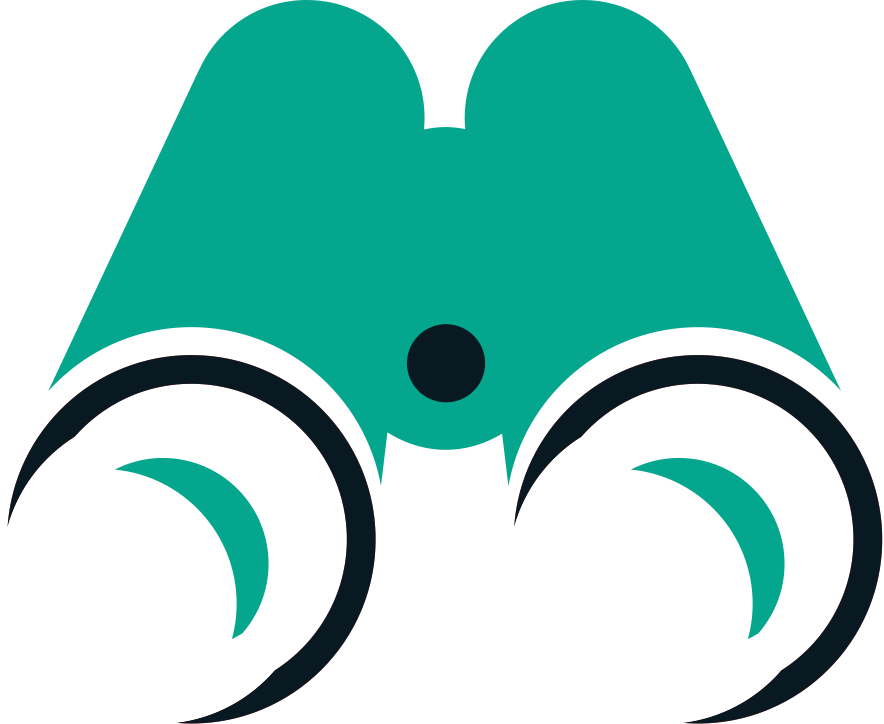 UŽ POUŽÍVA ALEBO ZVAŽUJE POUŽITIE V NASLEDUJÚCICH 3 ROKOCH
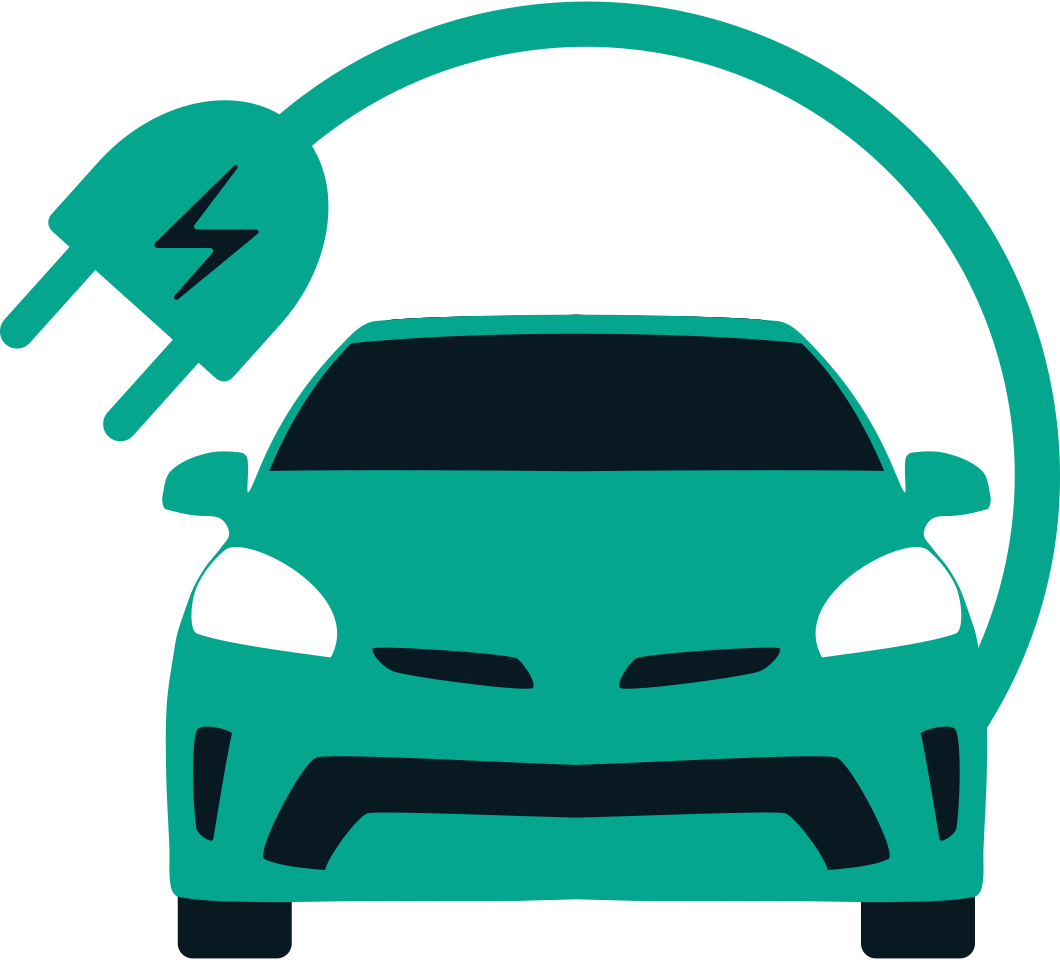 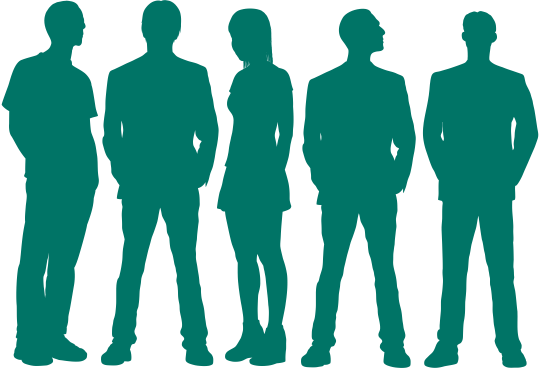 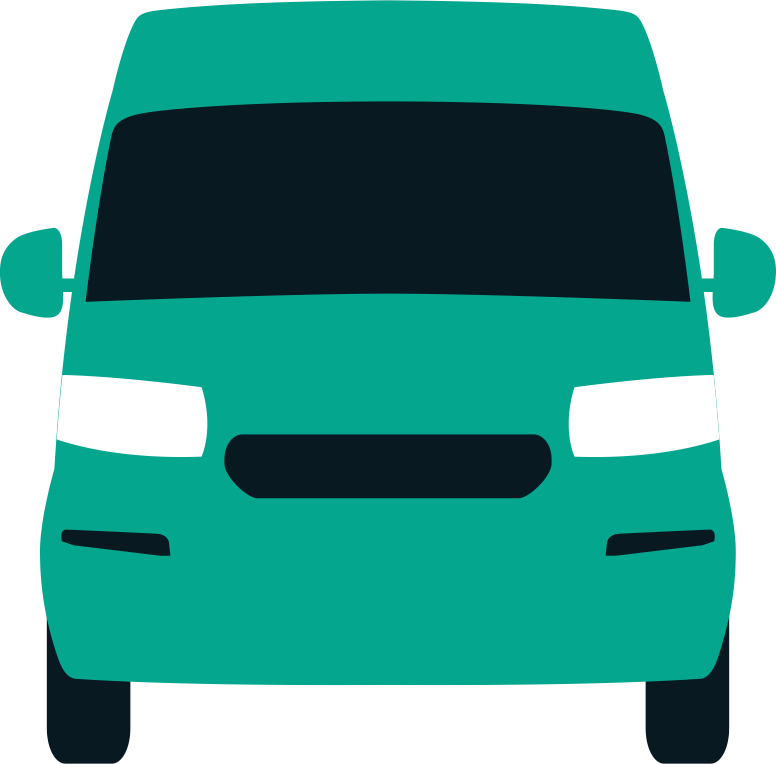 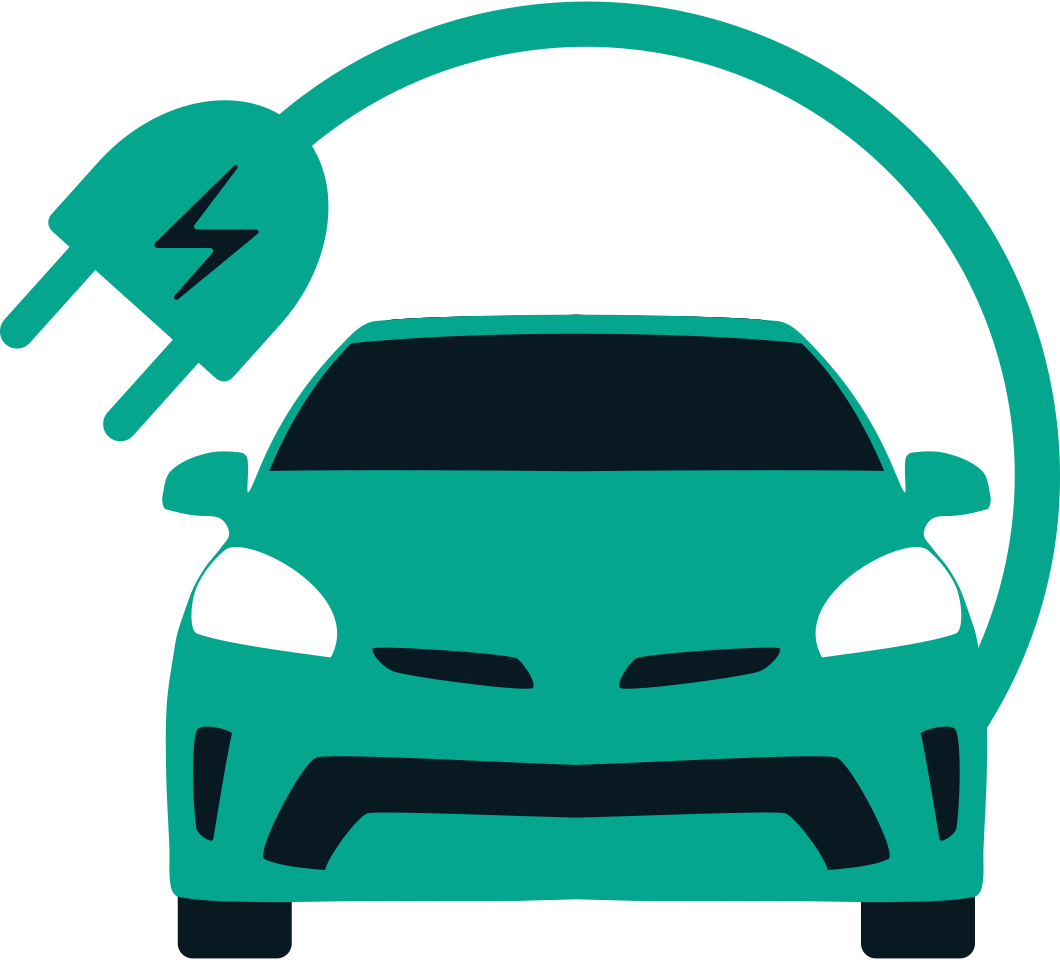 UŽPOUŽÍVA
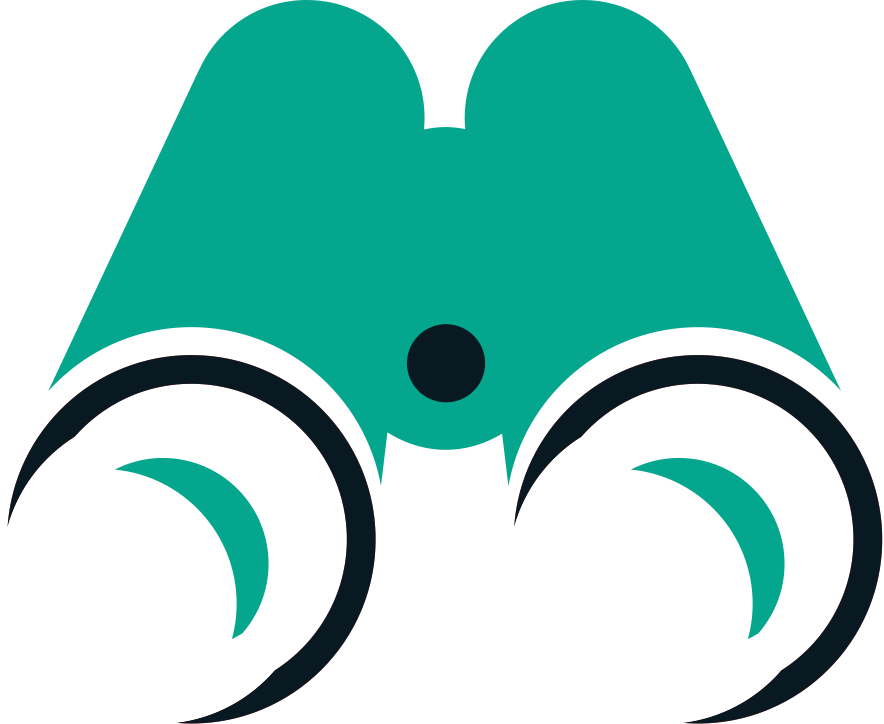 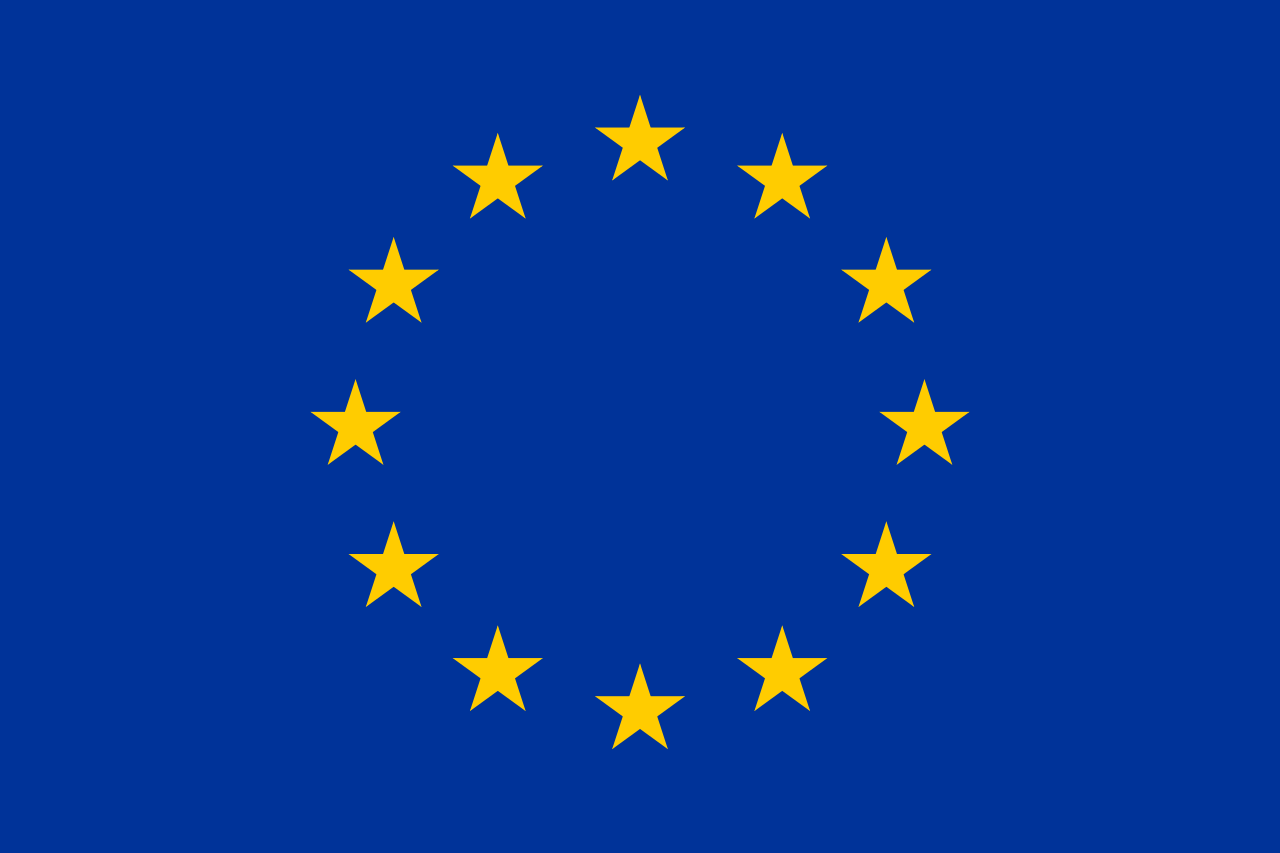 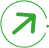 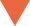 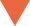 Ktoré z nasledujúcich alternatívnych pohonných technológií v súčasnosti využívate…?
Ktoré z nasledujúcich alternatívnych pohonných technológií zvažujete využívať…?
Základ: spoločnosti s LCV
63
Používanie ALTERNATÍVNYCH PALIVOVÝCH TECHNOLÓGIÍ – PODROBNOSTI PRE KAŽDÚ TECHNOLÓGIU*
Vývoj oproti predchádzajúcim rokom 1- 99 zamestnancov
v %
100% BEV
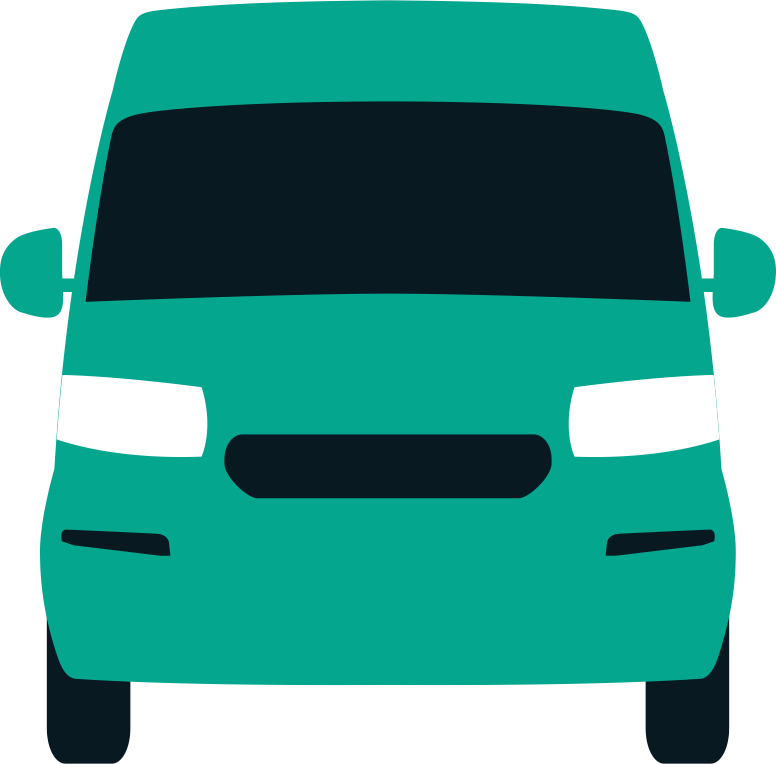 LCV
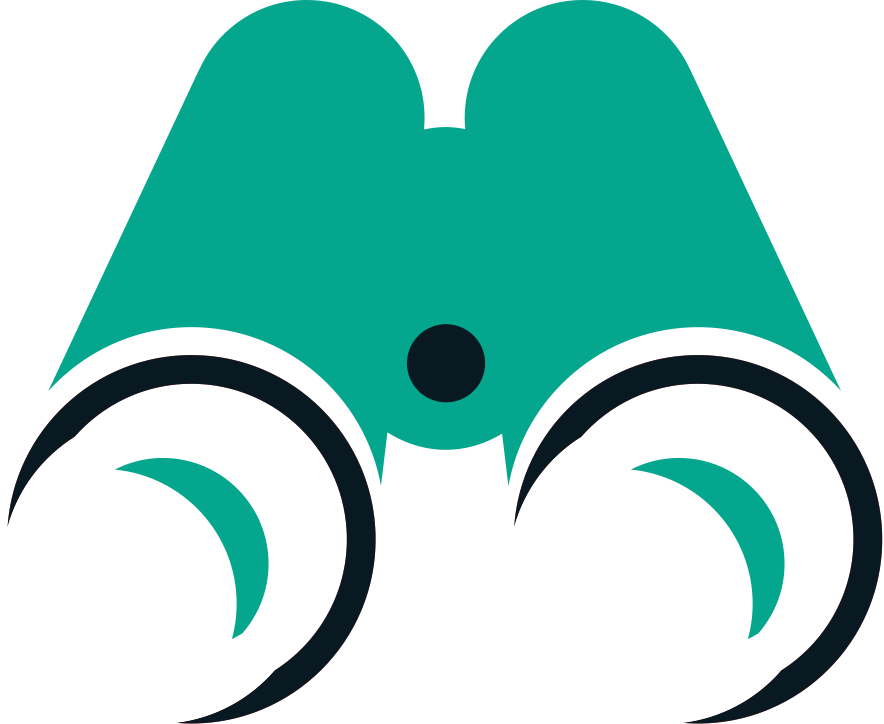 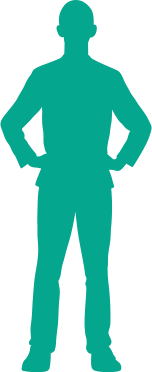 UŽ POUŽÍVA ALEBO ZVAŽUJE POUŽITIE V NASLEDUJÚCICH 3 ROKOCH
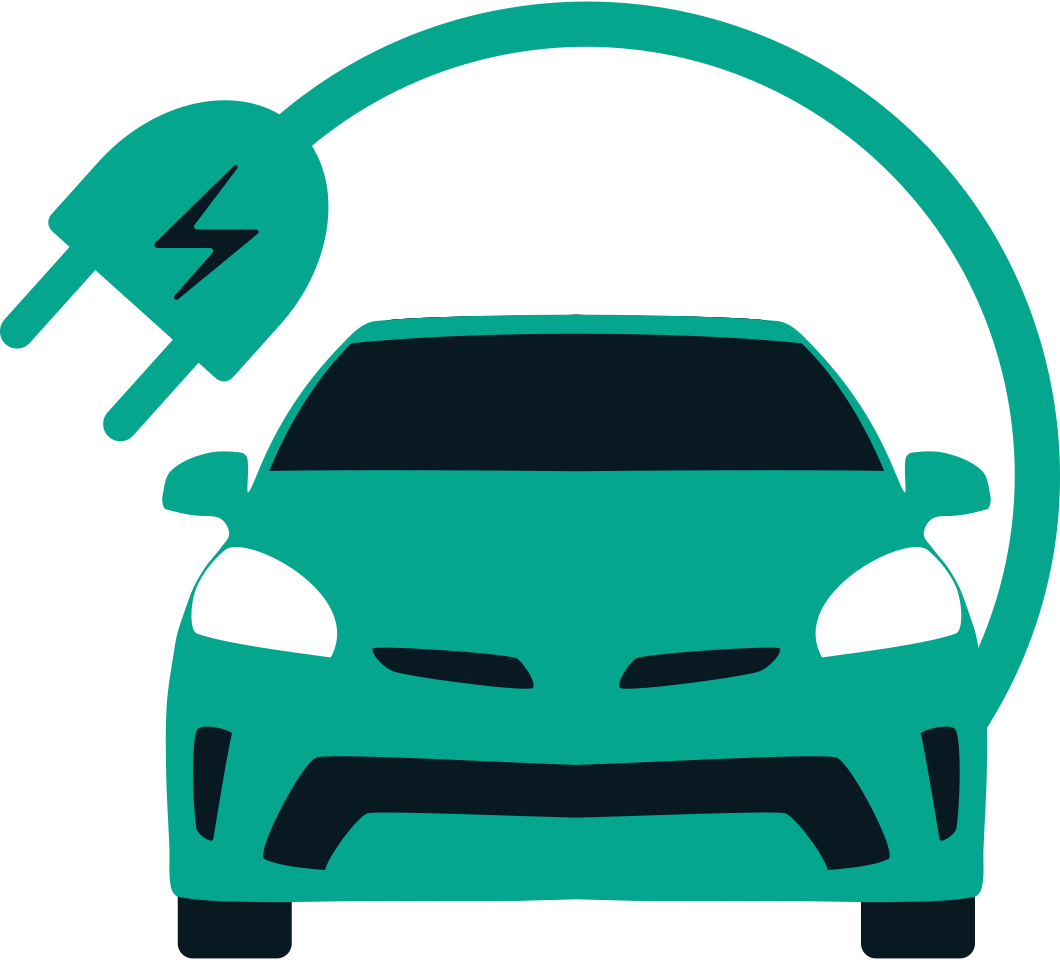 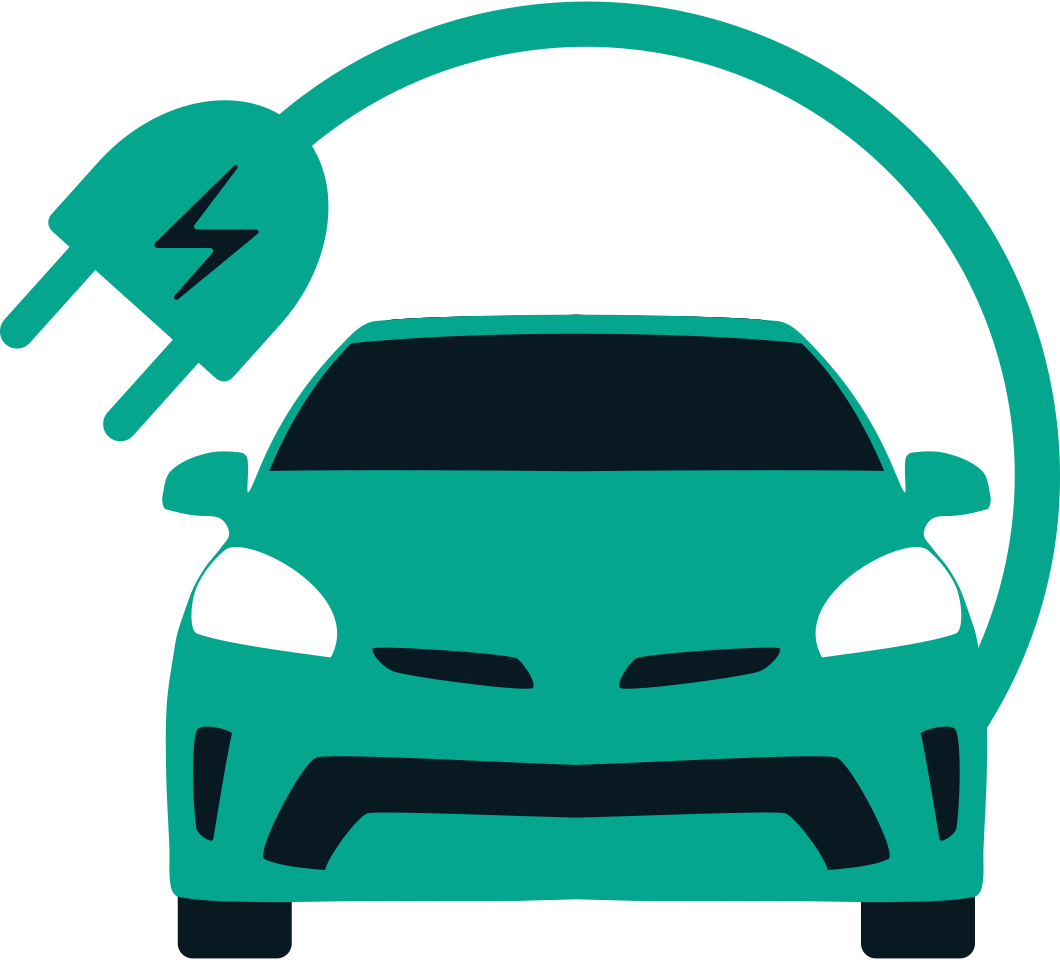 +
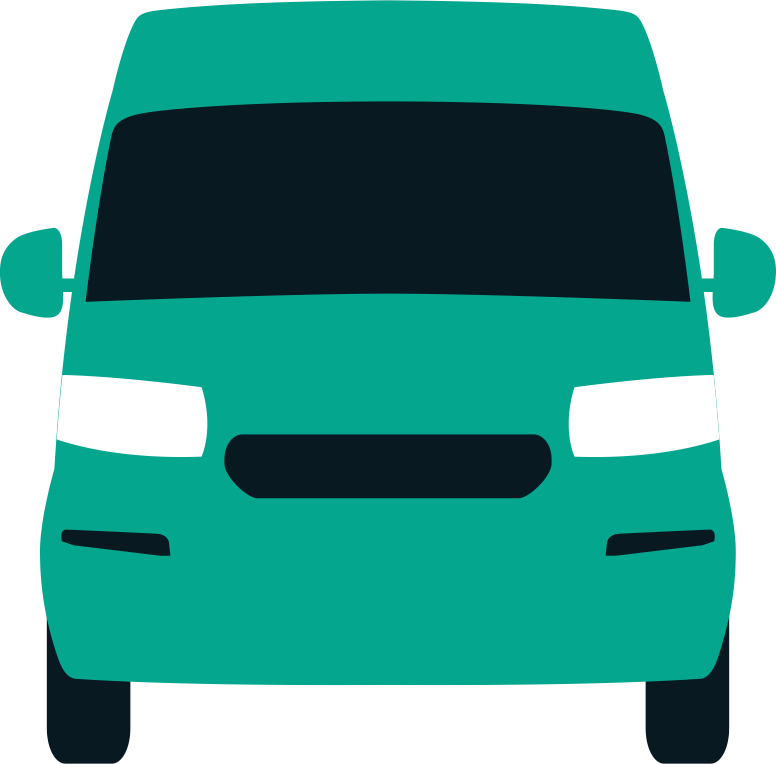 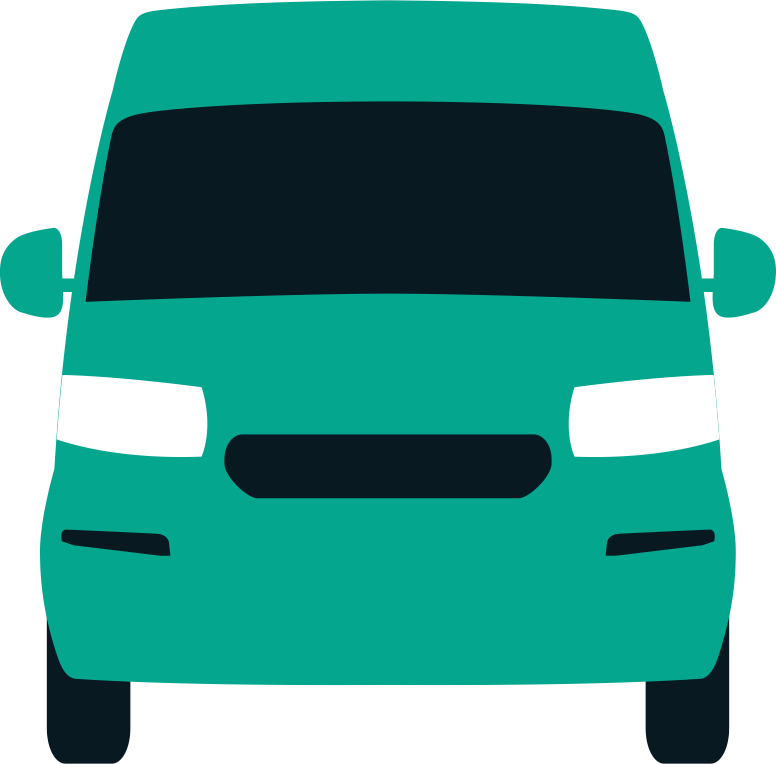 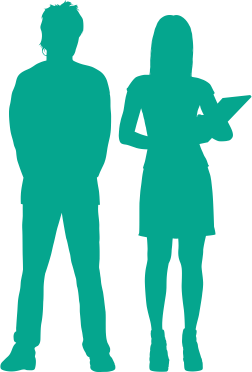 UŽPOUŽÍVA
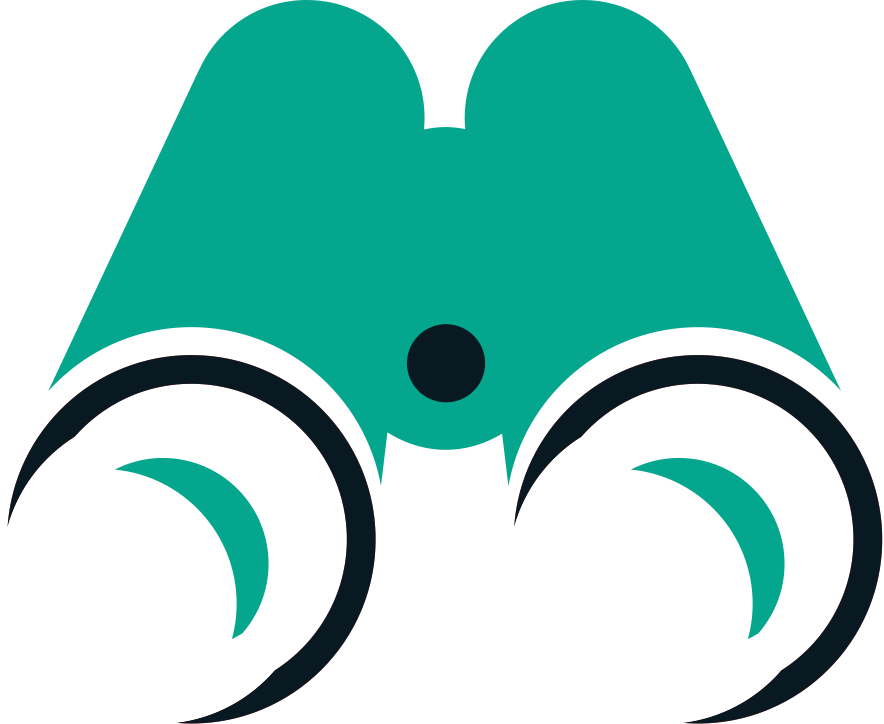 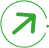 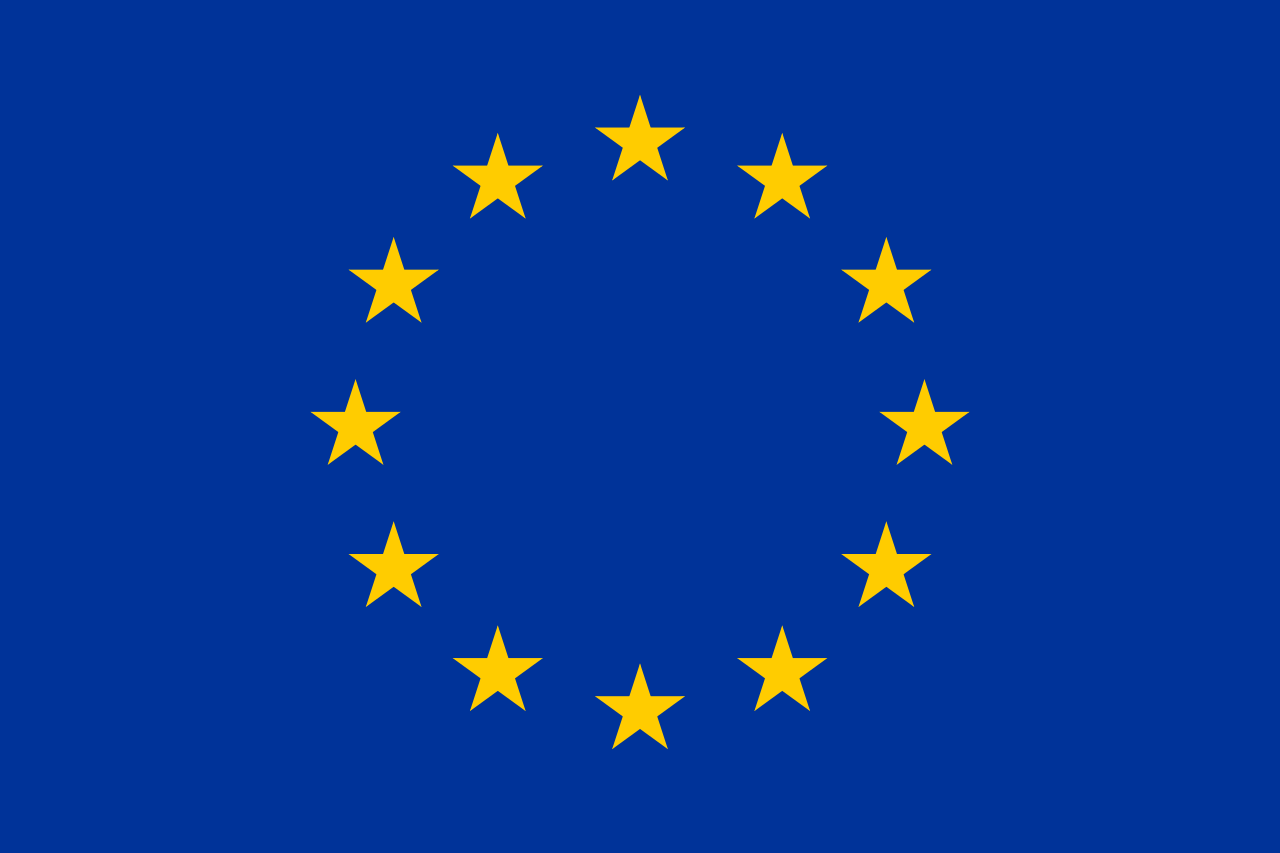 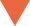 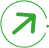 Ktoré z nasledujúcich alternatívnych pohonných technológií v súčasnosti využívate…?
Ktoré z nasledujúcich alternatívnych pohonných technológií zvažujete využívať…?
Základ: spoločnosti s LCV
64
Používanie ALTERNATÍVNYCH PALIVOVÝCH TECHNOLÓGIÍ – PODROBNOSTI PRE KAŽDÚ TECHNOLÓGIU*
Vývoj oproti predchádzajúcim rokom – viac ako 100 zamestnancov
v %
100% BEV
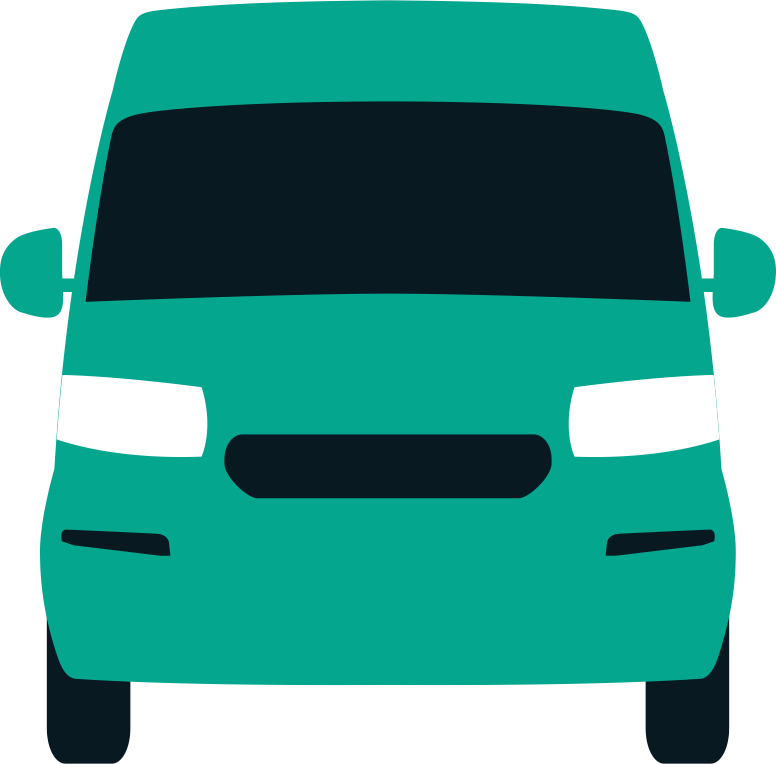 LCV
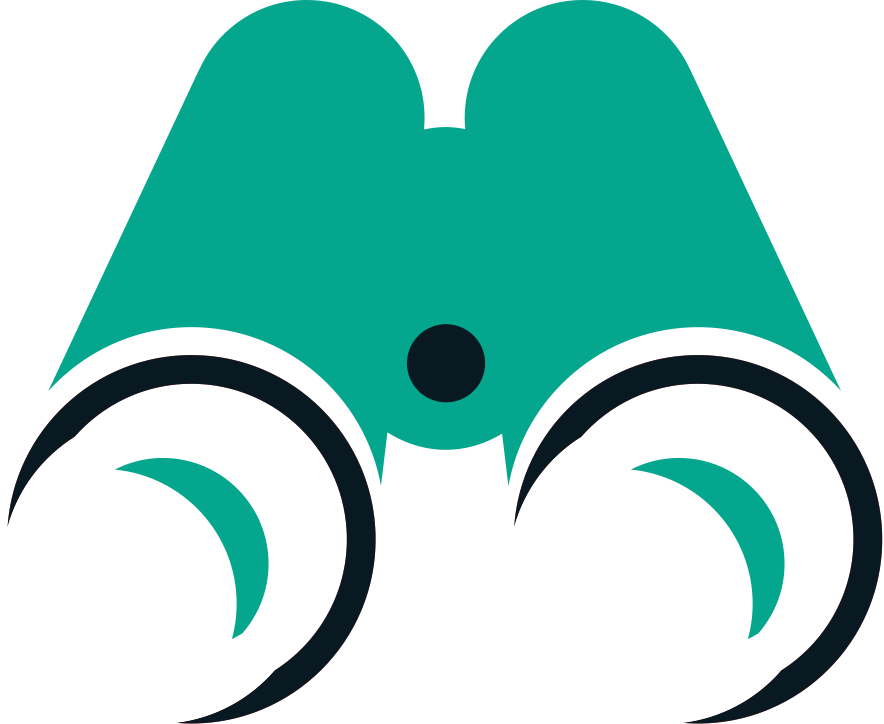 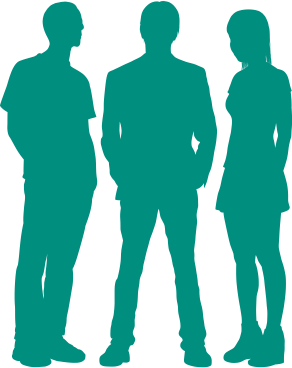 UŽ POUŽÍVA ALEBO ZVAŽUJE POUŽITIE V NASLEDUJÚCICH 3 ROKOCH
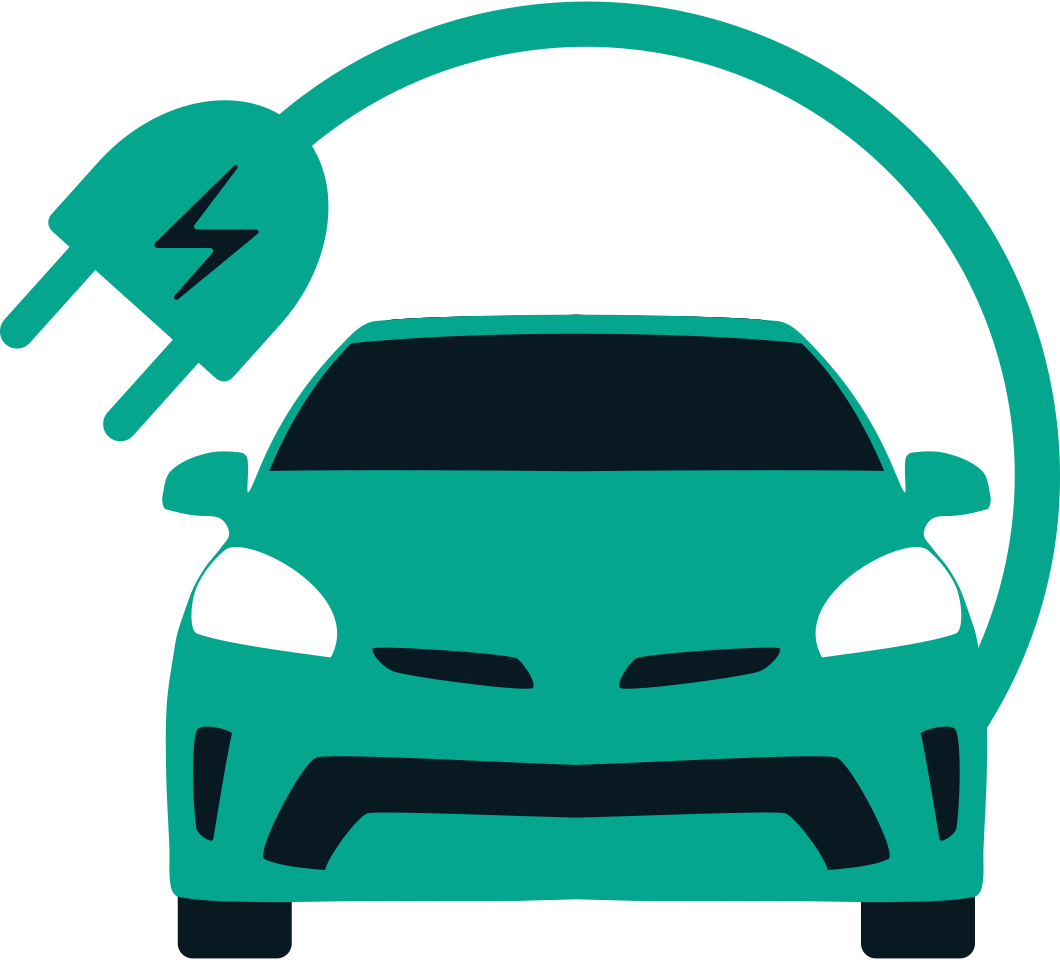 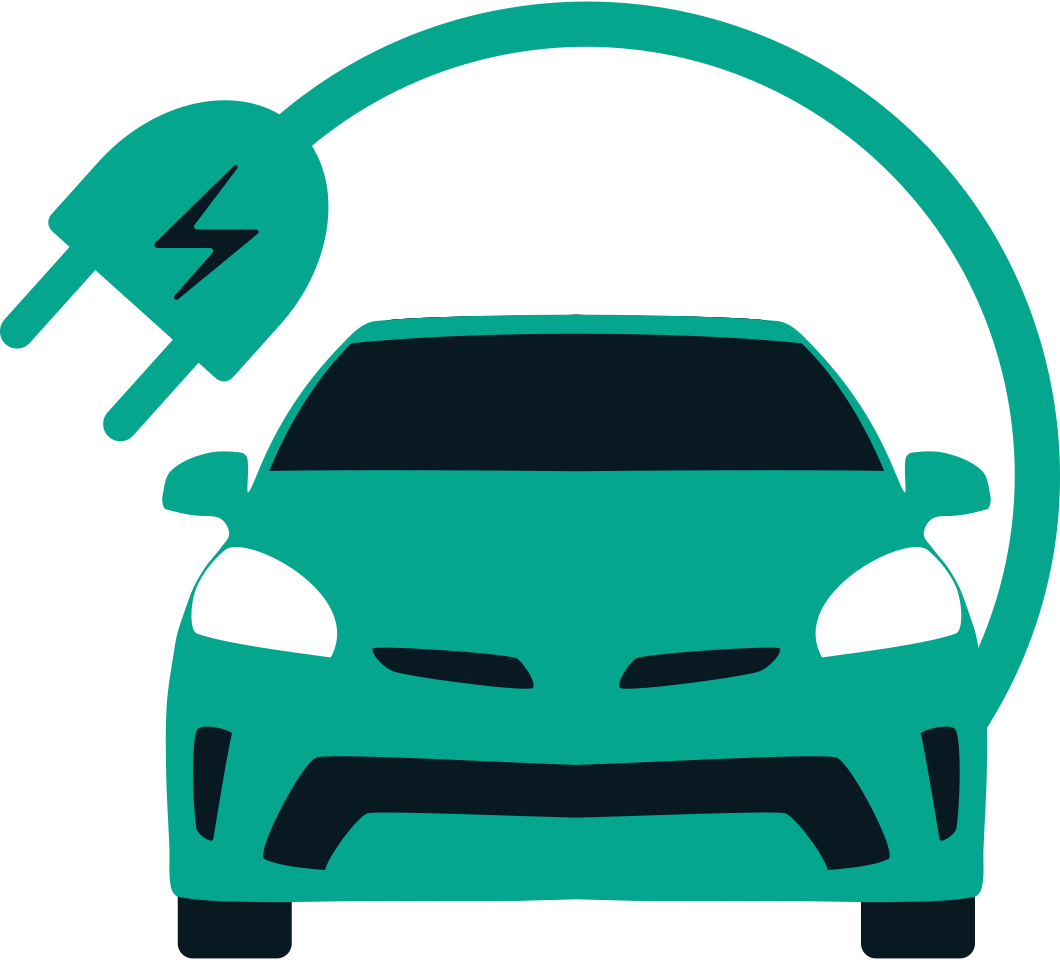 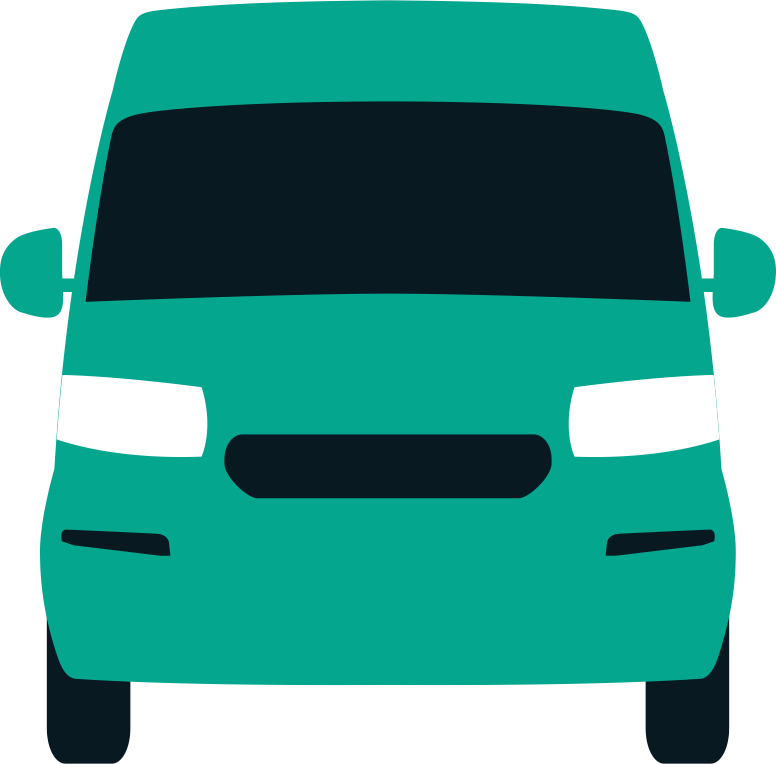 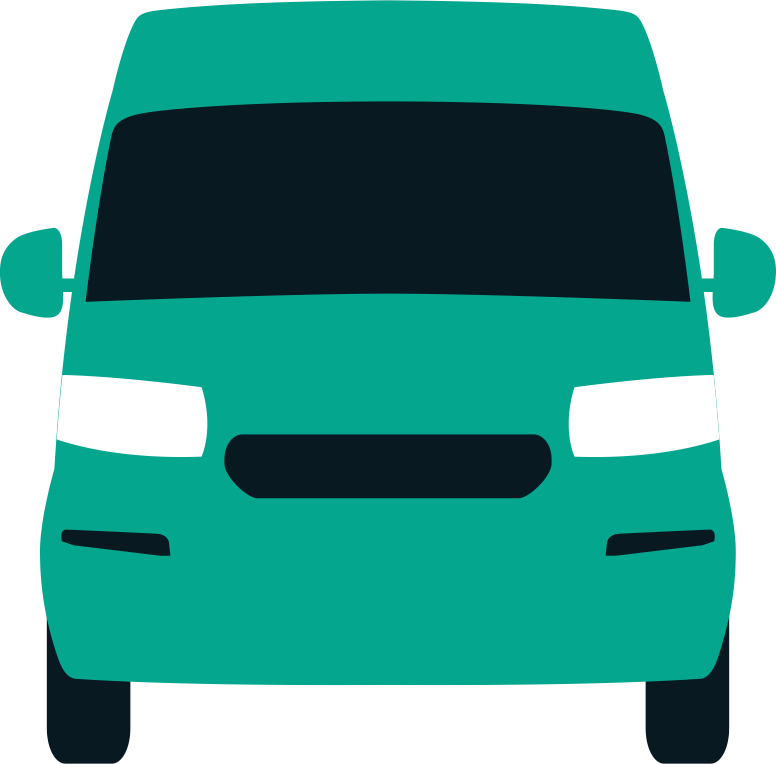 +
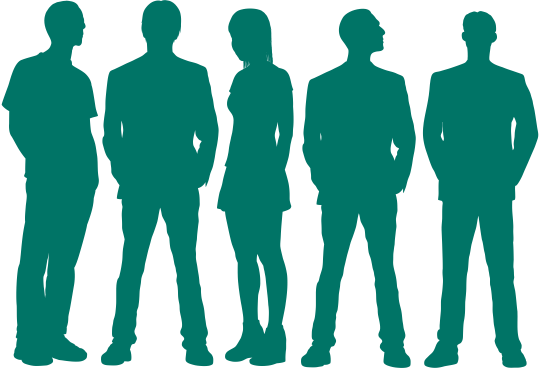 UŽPOUŽÍVA
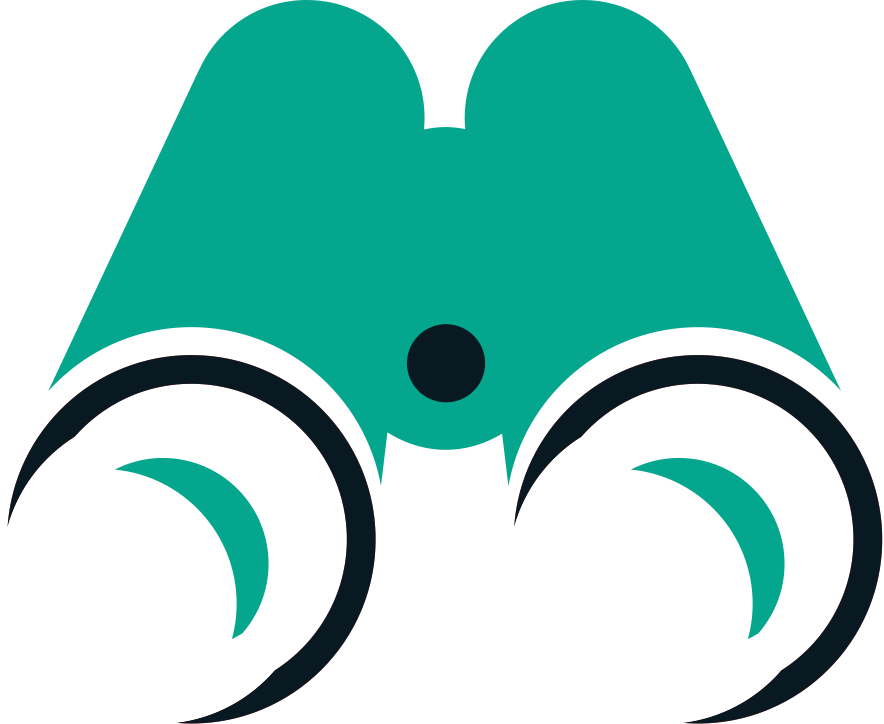 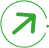 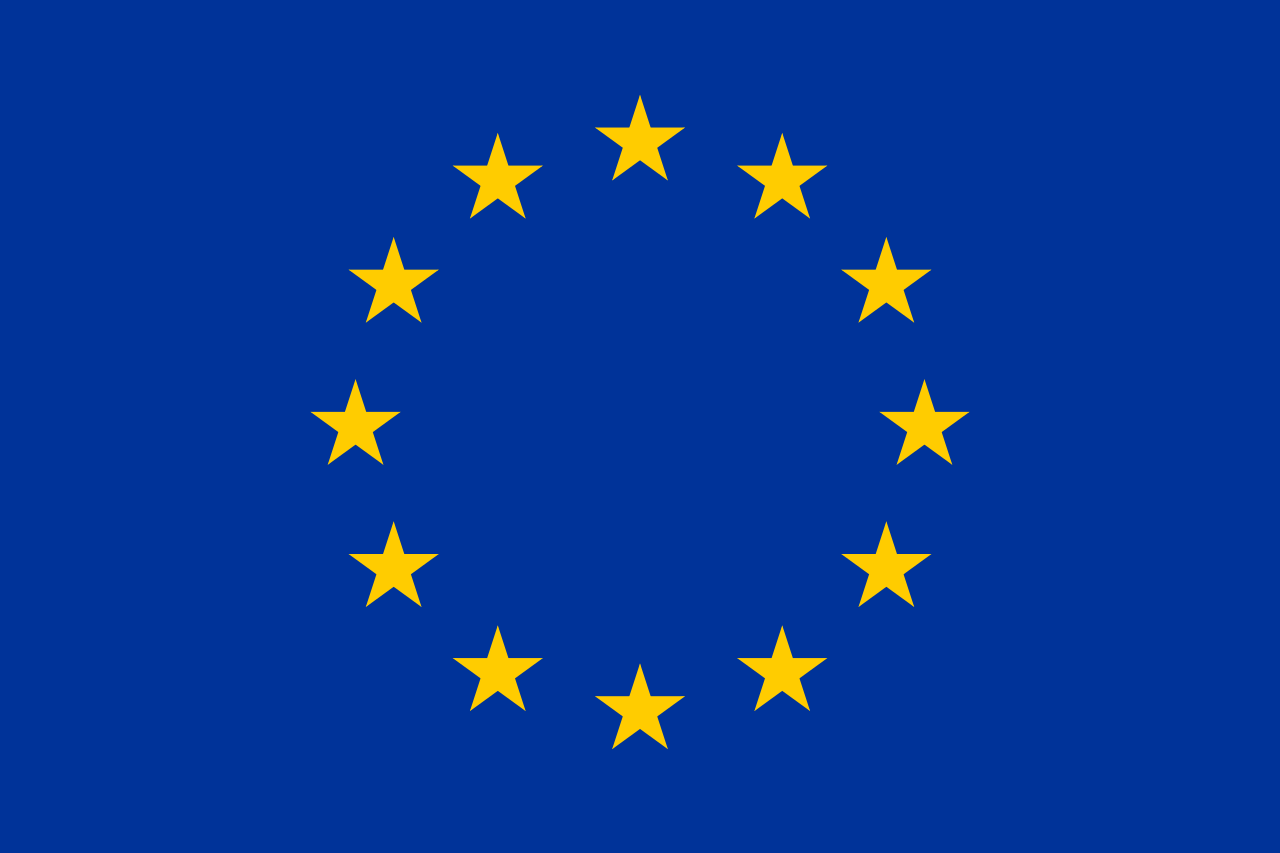 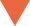 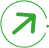 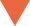 Ktoré z nasledujúcich alternatívnych pohonných technológií v súčasnosti využívate…?
Ktoré z nasledujúcich alternatívnych pohonných technológií zvažujete využívať…?
Základ: spoločnosti s LCV
65
Používanie ALTERNATÍVNYCH PALIVOVÝCH TECHNOLÓGIÍ – PODROBNOSTI PRE KAŽDÚ TECHNOLÓGIU*
LCV Fleet
v %
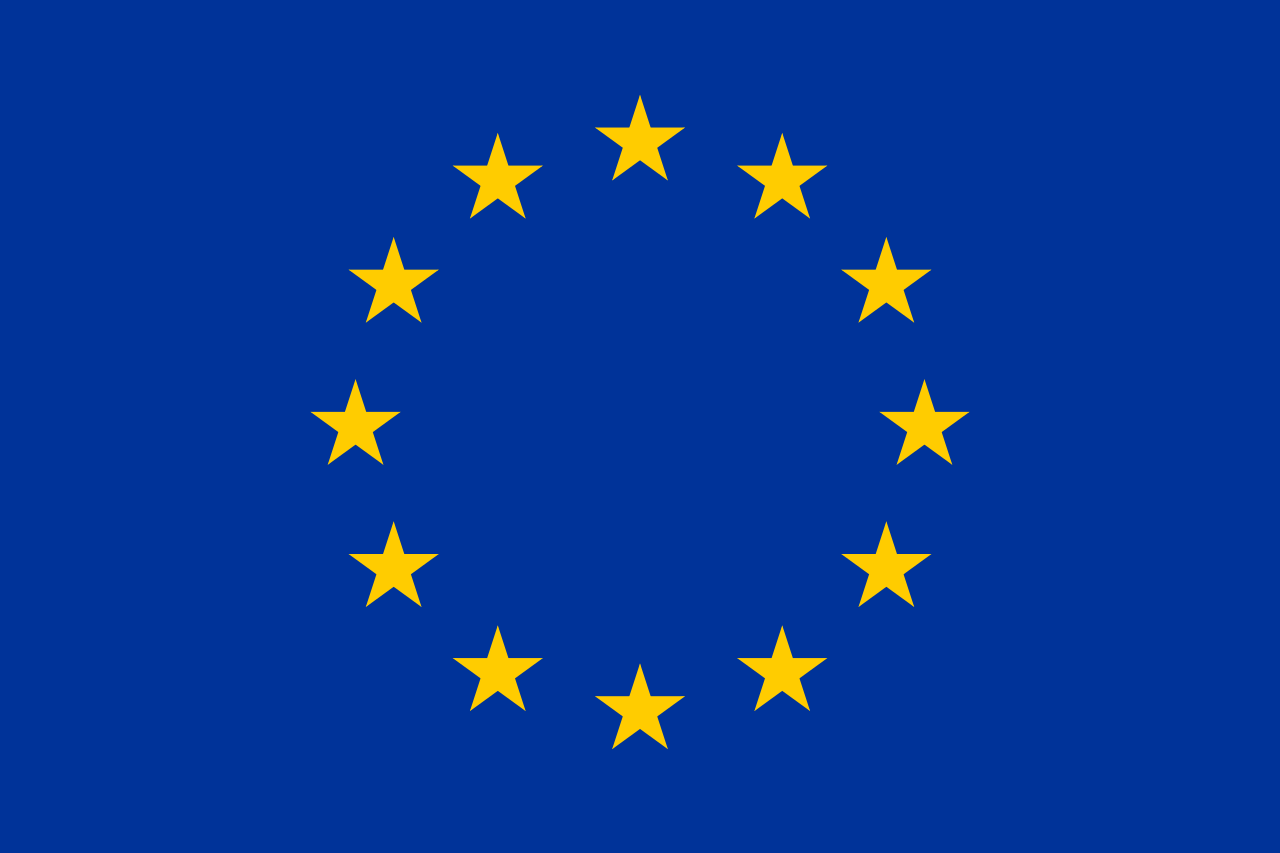 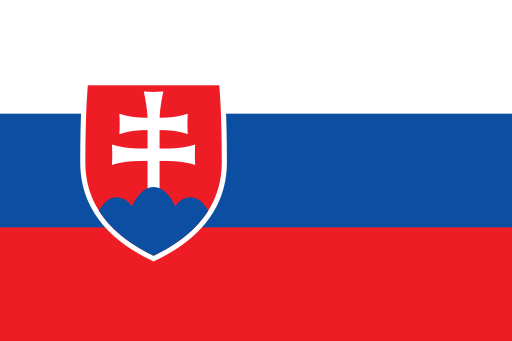 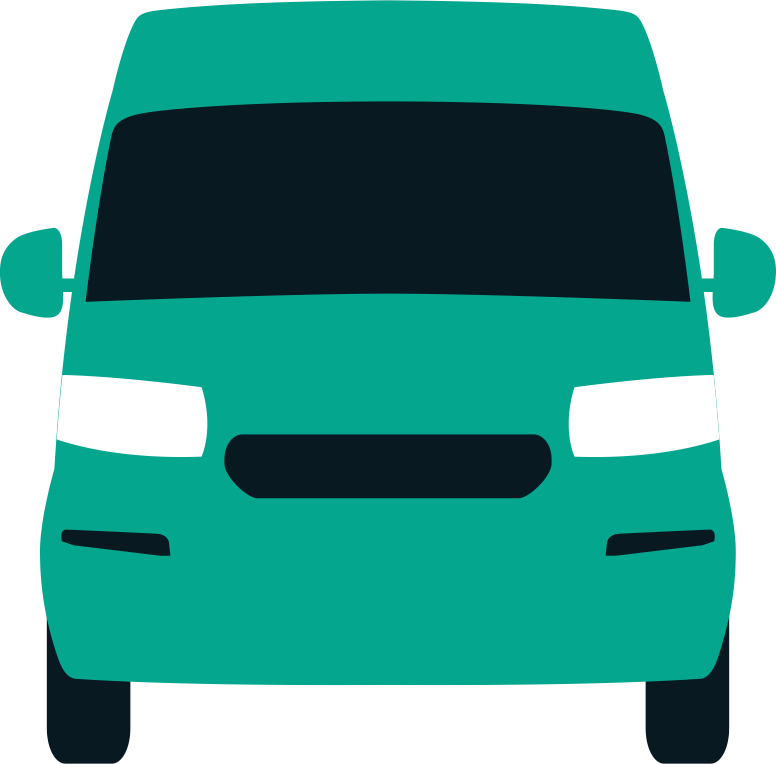 LCV
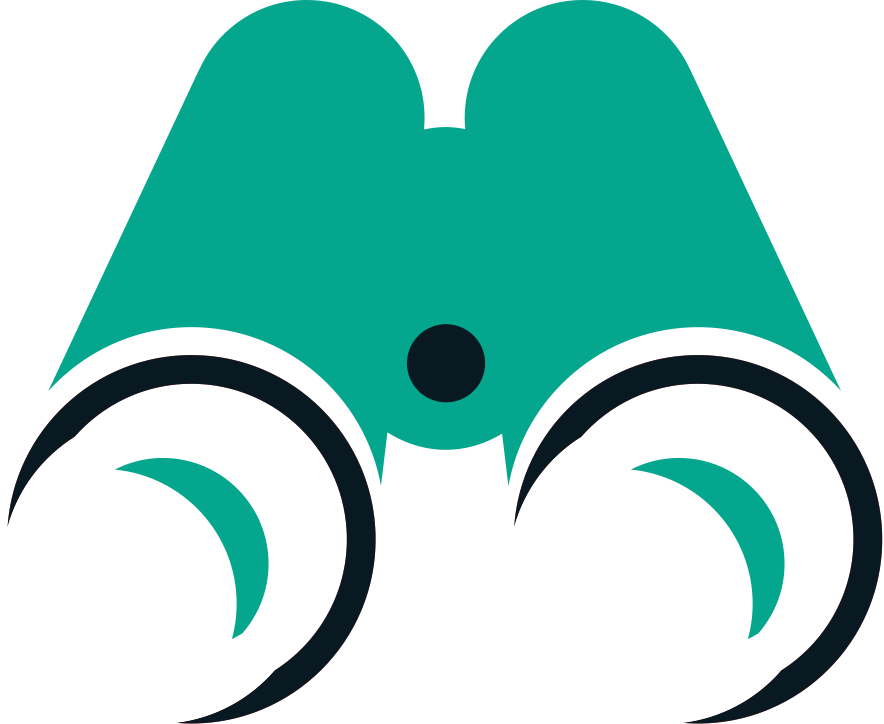 UŽ POUŽÍVA ALEBO ZVAŽUJE POUŽITIE V NASLEDUJÚCICH 3 ROKOCH
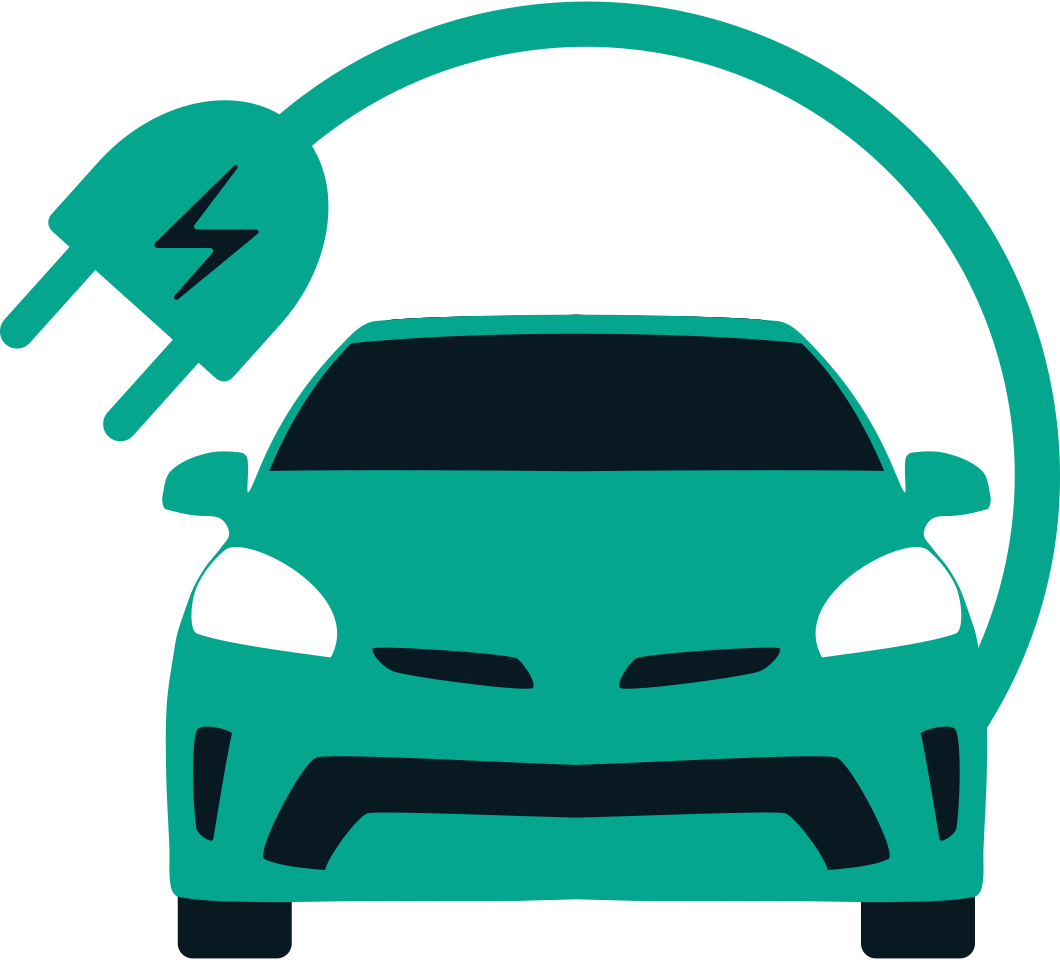 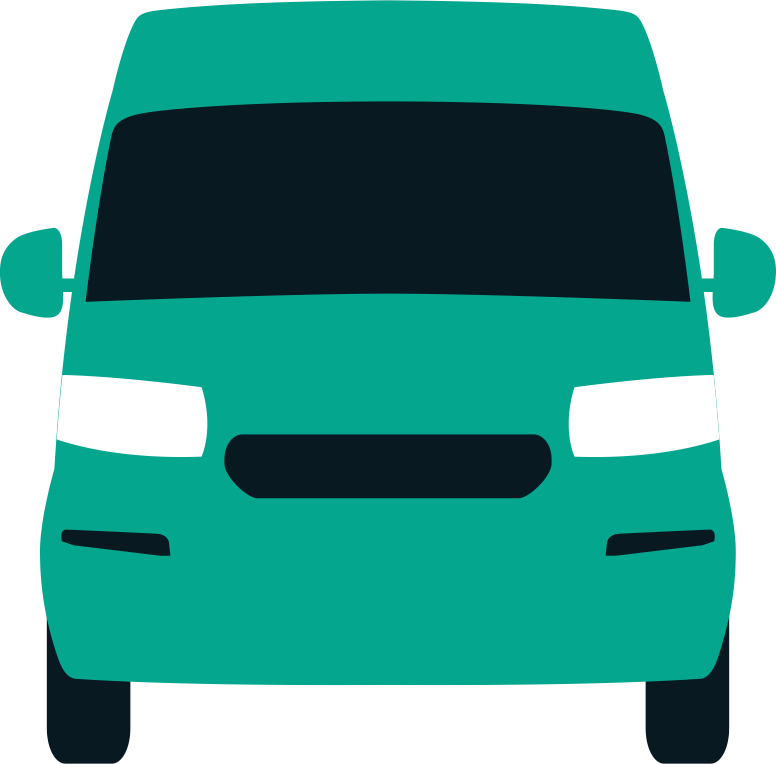 25
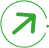 UŽPOUŽÍVA
8
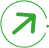 Vodíkový palivový článok
100% BEV
*Nová položka
Ktoré z nasledujúcich alternatívnych pohonných technológií v súčasnosti využívate…?
Ktoré z nasledujúcich alternatívnych pohonných technológií zvažujete využívať…?
Základ: spoločnosti s LCV
66
DÔVODY ZAVEDENIA alebo ZVÁŽENIA TECHNOLÓGIÍ ALTERNATÍVNYCH PALÍV
LCV fleet
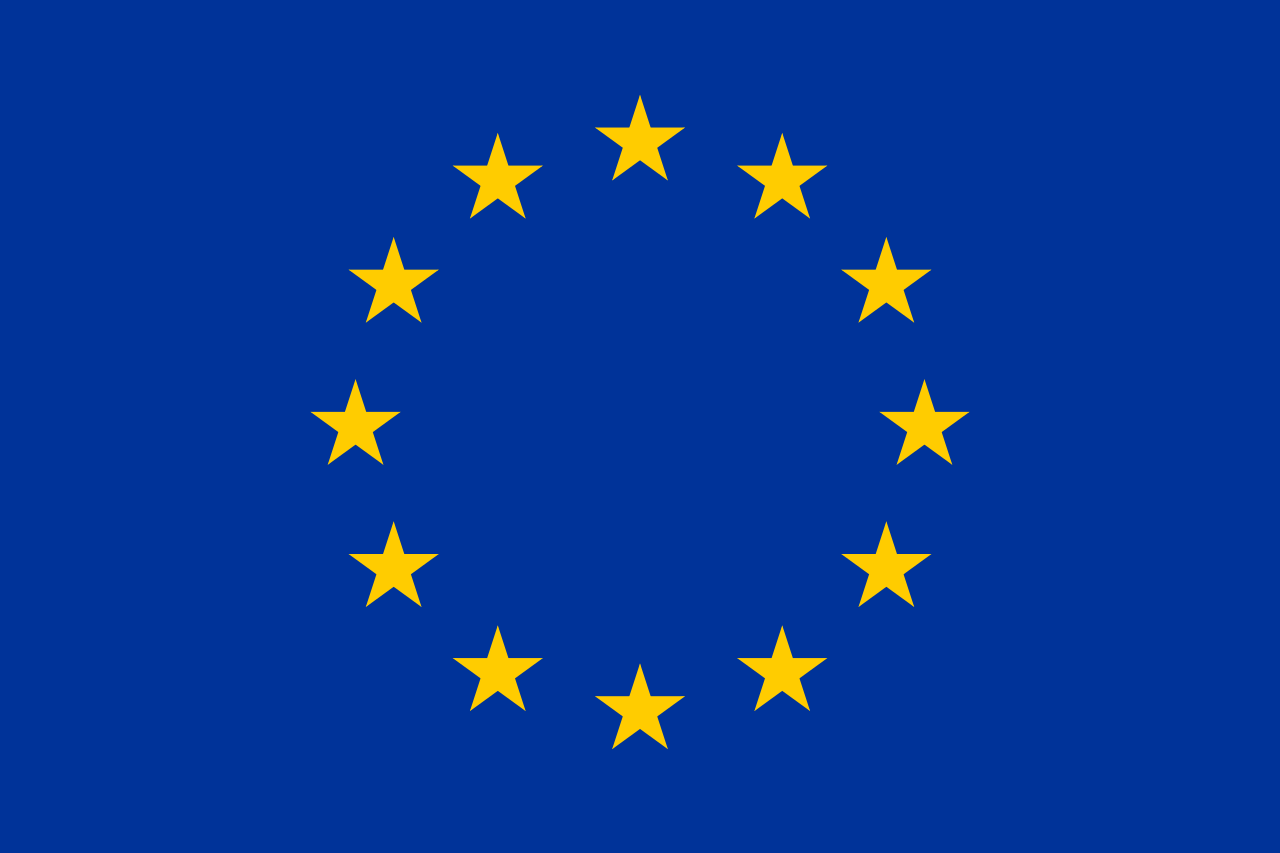 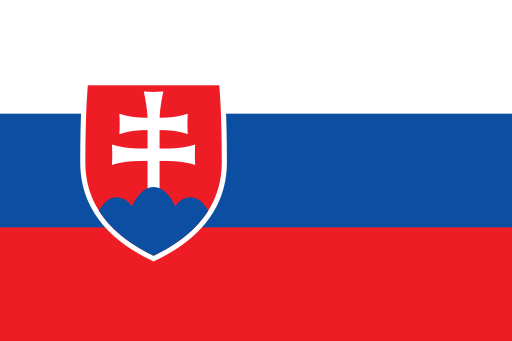 v %
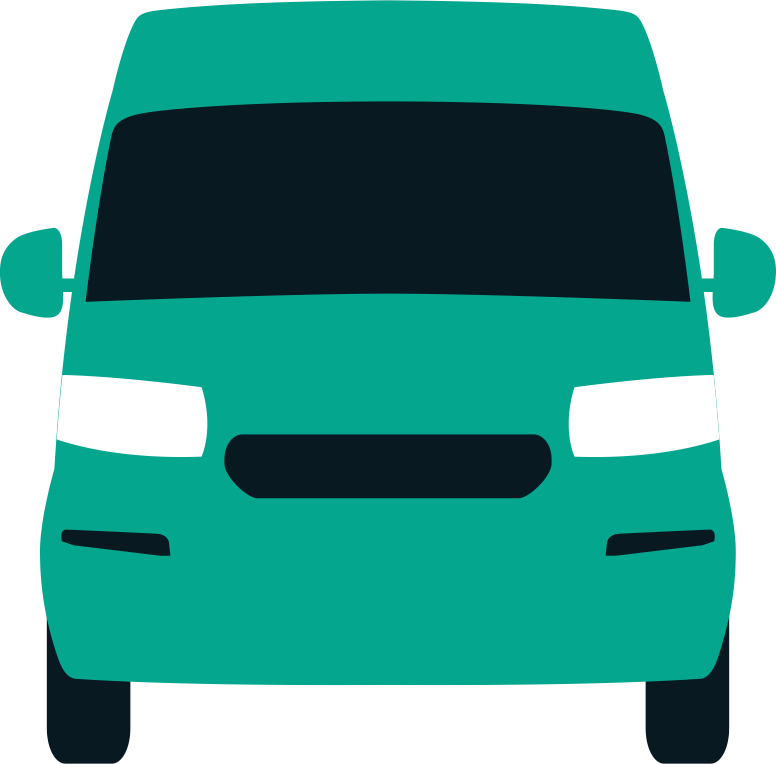 Pretože majú menší vplyv na životné prostredie
LCVs
Aby sa znížili náklady na palivo
Aby sme vylepšili imidž firmy
Aby sme boli v súlade s našou stratégiou spoločenskej zodpovednosti firiem (CSR)
Pretože ich celkové náklady na vlastníctvo sú rovnaké alebo nižšie ako benzínové alebo naftové alternatívy
Aby sme mohli jazdiť v zónach s nízkymi emisiami
Aby sme sa pripravili na budúce reštrikcie vyplývajúce z verejnej politiky
Pre daňové stimuly
Aby sme splnili požiadavky svojich zamestnancov
Why have you already implemented or why do you consider implementing alternative fuel technologies?
Basis: companies having implemented or considering 100% Battery Electric Vehicle for LCVs
67
OČAKÁVANÝ PODIEL fleetu NA ENERGIU
AKO ČÍTAŤ VÝSLEDKY?
Na Slovensku bude o 3 roky 85 % firemného fleetu osobných automobilov tvoriť benzínové alebo naftové vozidlo.
In %
v %
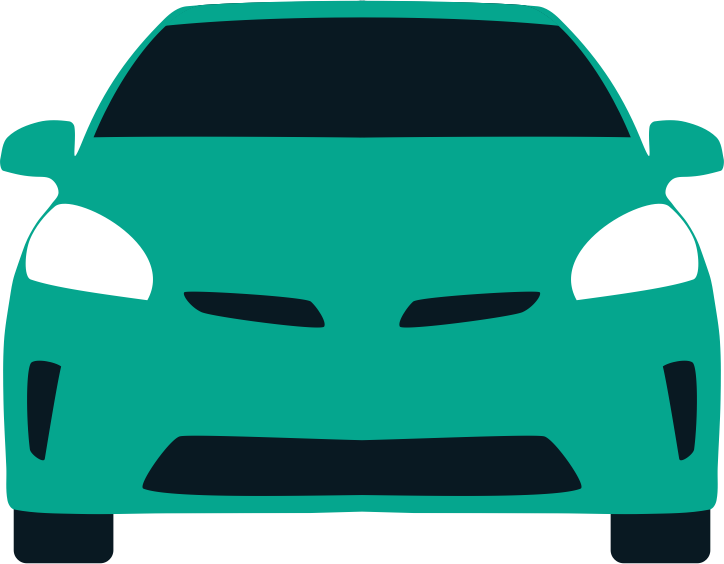 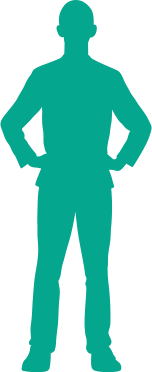 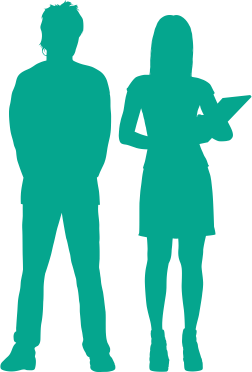 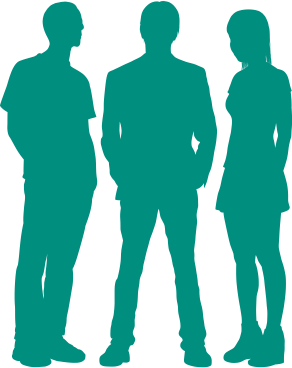 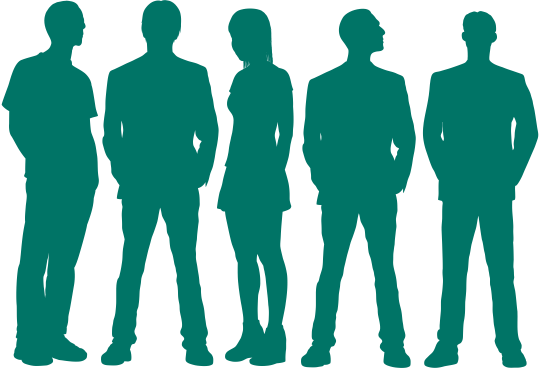 TOTAL
Osobné automobily
100% BEV
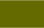 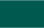 Plug-in Hybrid
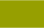 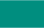 Hybrid
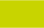 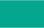 Benzín alebo Diesel
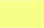 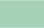 Iné
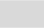 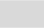 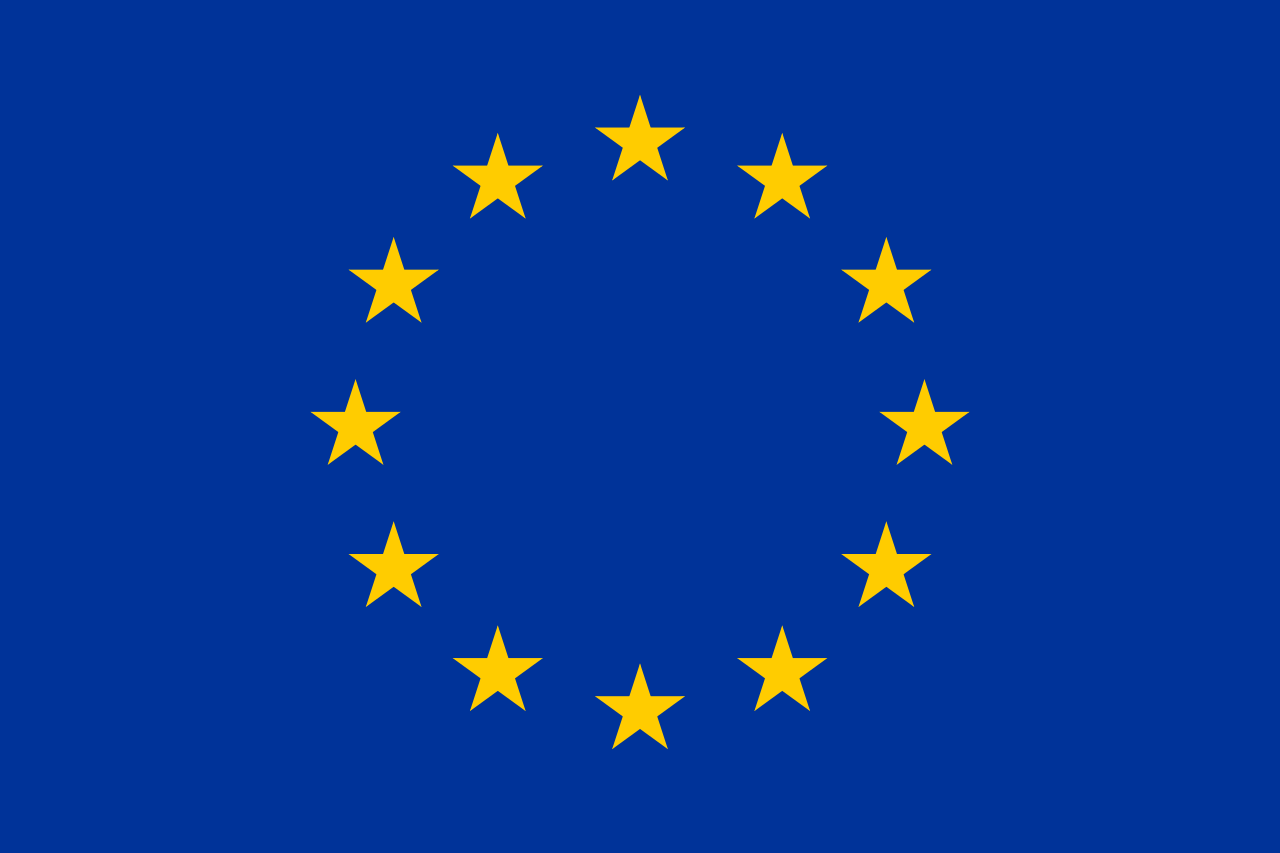 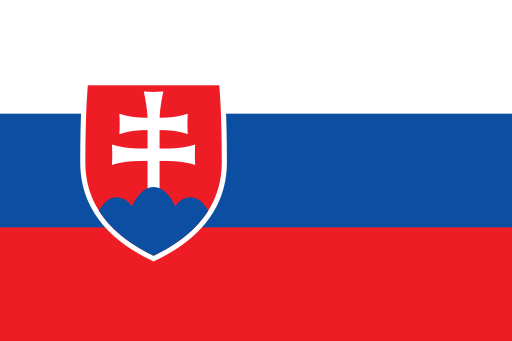 Táto otázka bola v roku 2023 položená inak, bez porovnania s rokom 2022
Aké percento z vášho vozového parku osobných automobilov bude podľa vášho názoru tvoriť: 100 % elektrických vozidiel na batérie, hybridných vozidiel, hybridných, benzínových alebo dieselových vozidiel za 3 roky?
Základ: spoločnosti s osobnými automobilmi
68
OČAKÁVANÝ PODIEL FLEETU NA ENERGIU
AKO ČÍTAŤ VÝSLEDKY?
Na Slovensku bude o 3 roky 85 % firemného fleetu osobných automobilov tvoriť benzínové alebo naftové vozidlo.
In %
v %
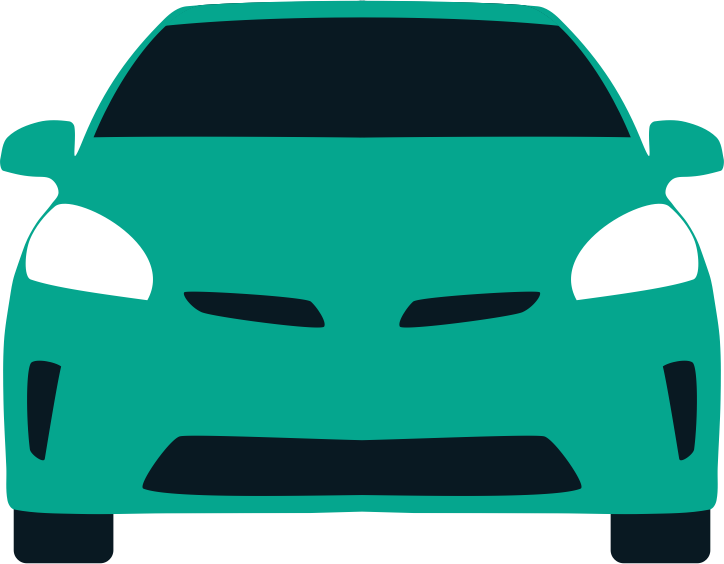 Osobné automobily
100% BEV
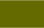 Plug-in Hybrid
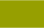 Hybrid
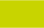 Benzín alebo Diesel
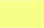 Iné
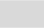 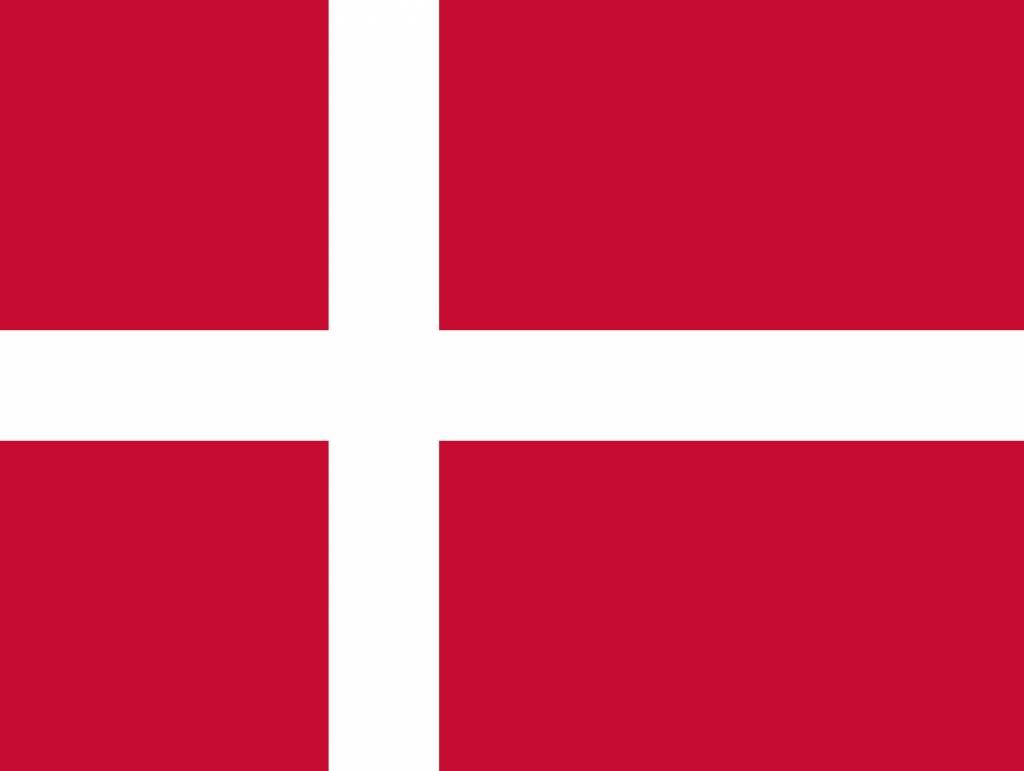 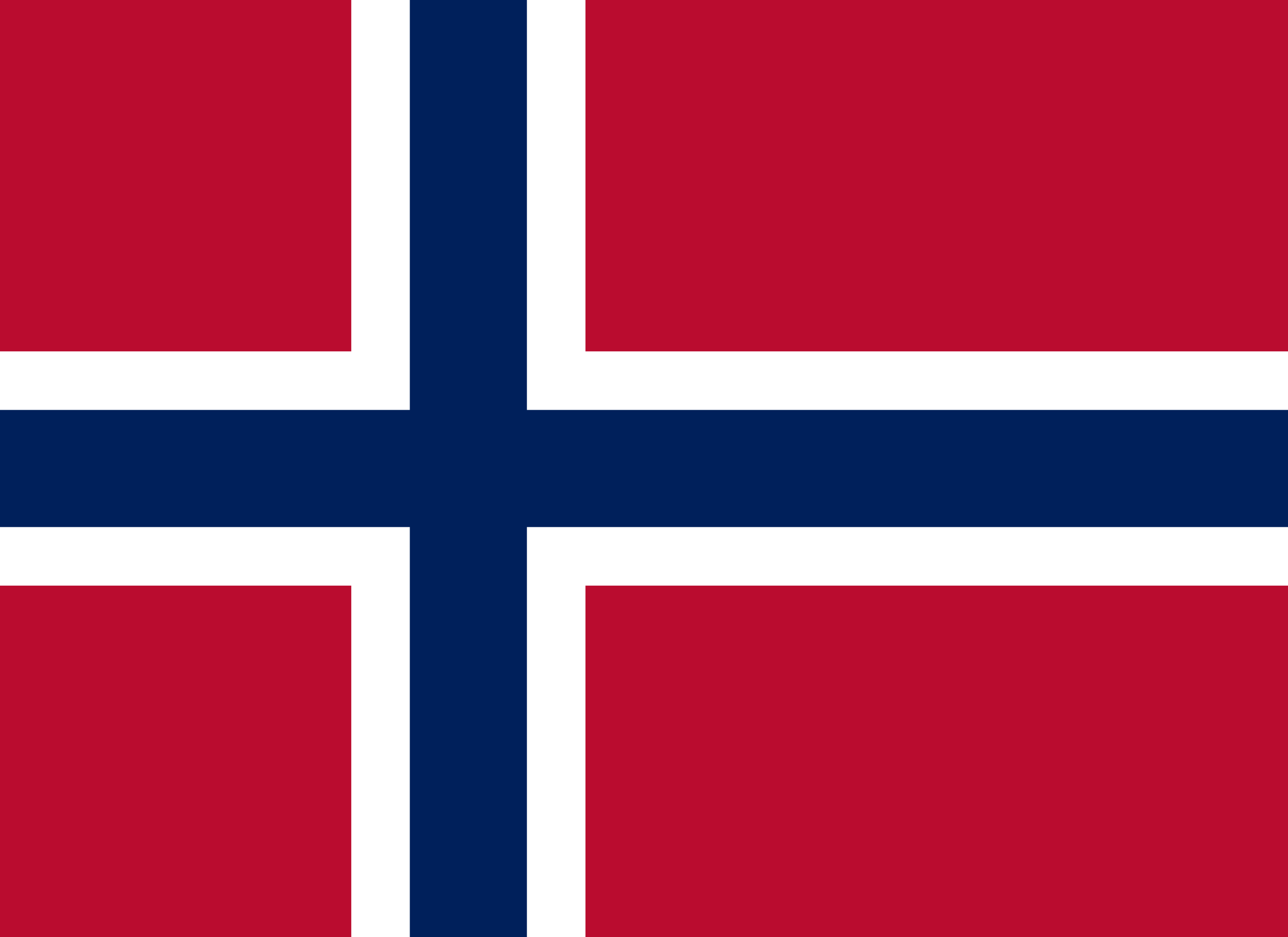 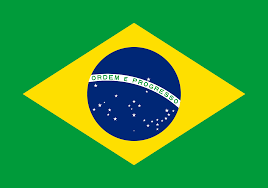 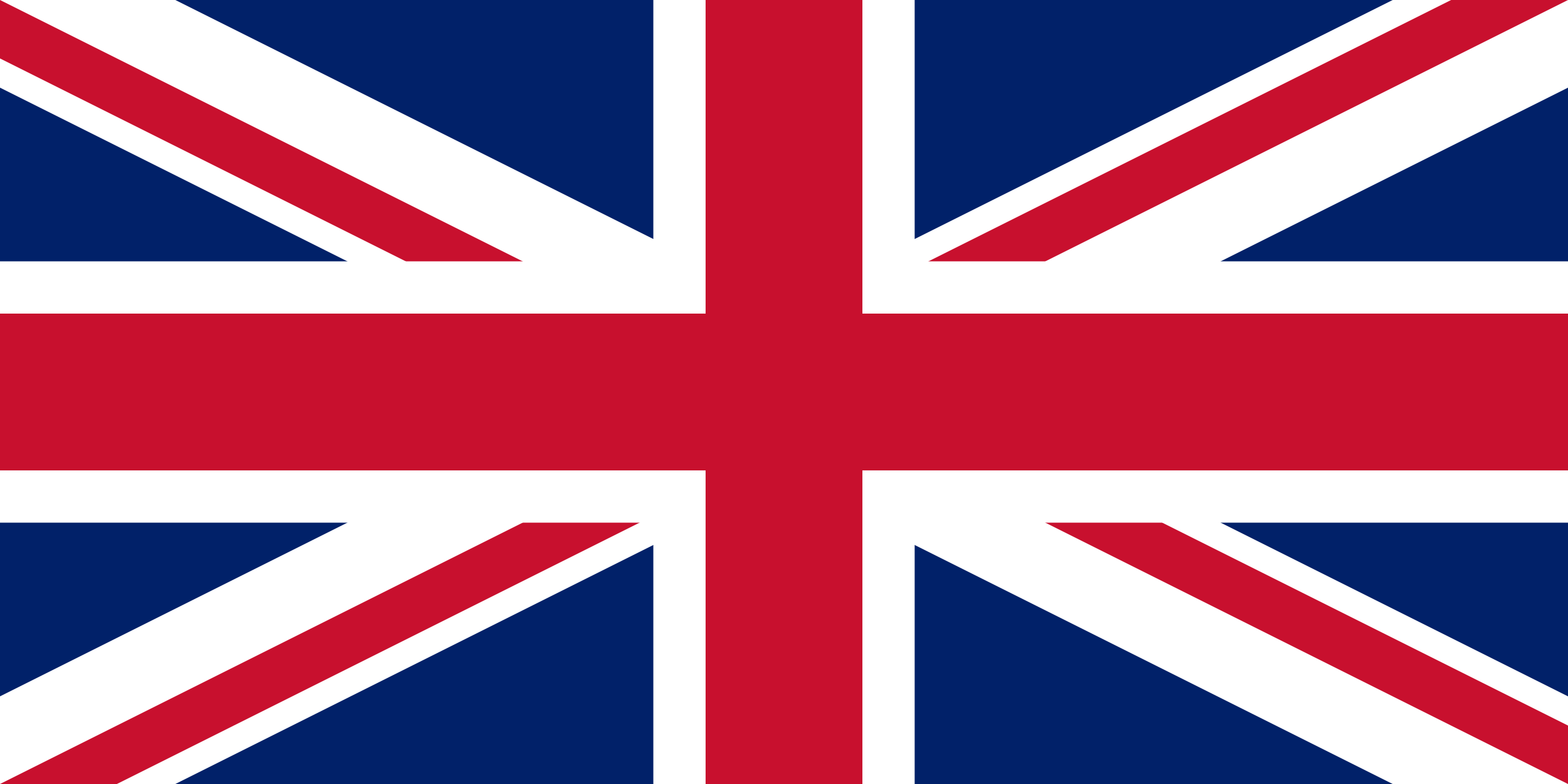 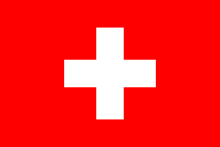 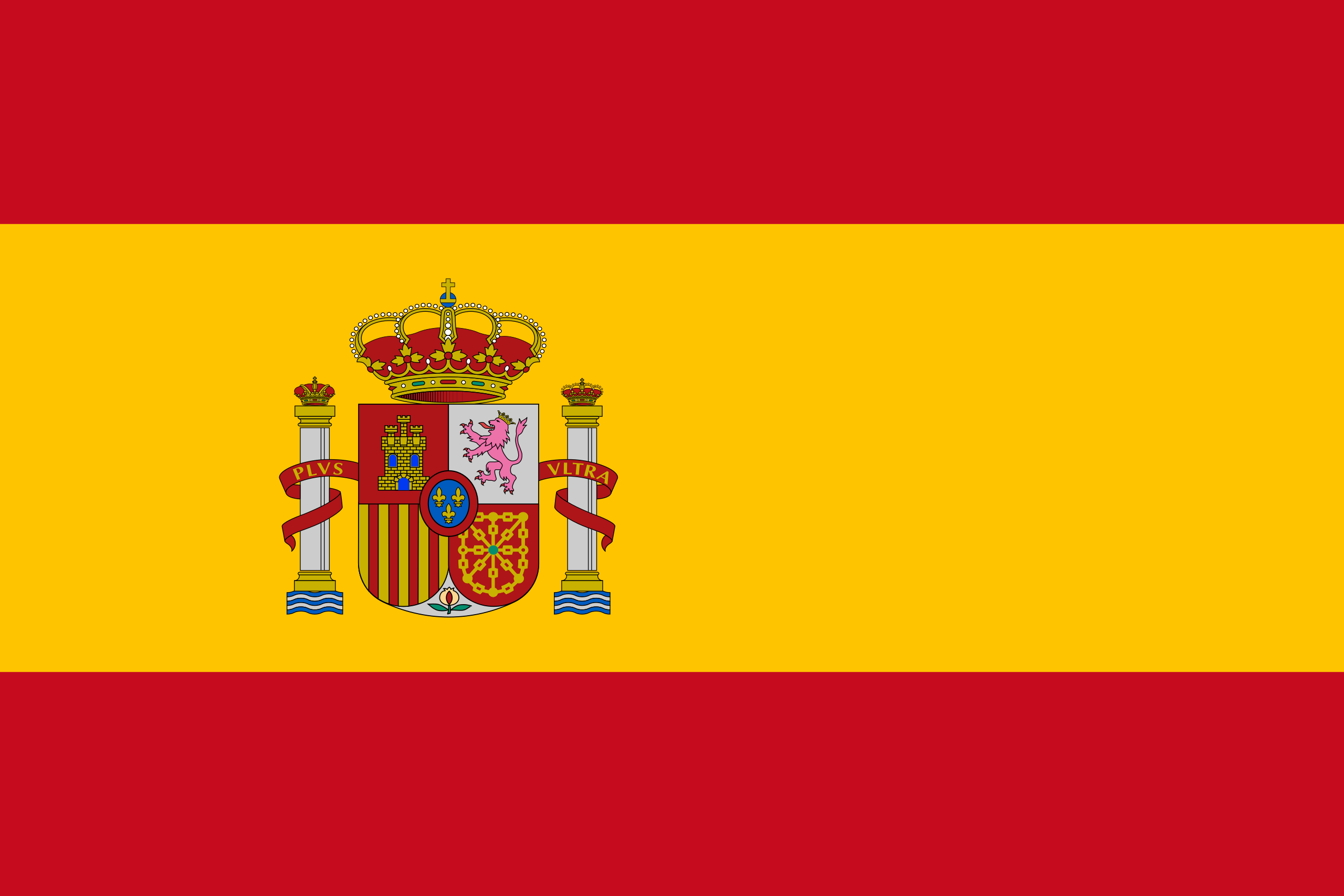 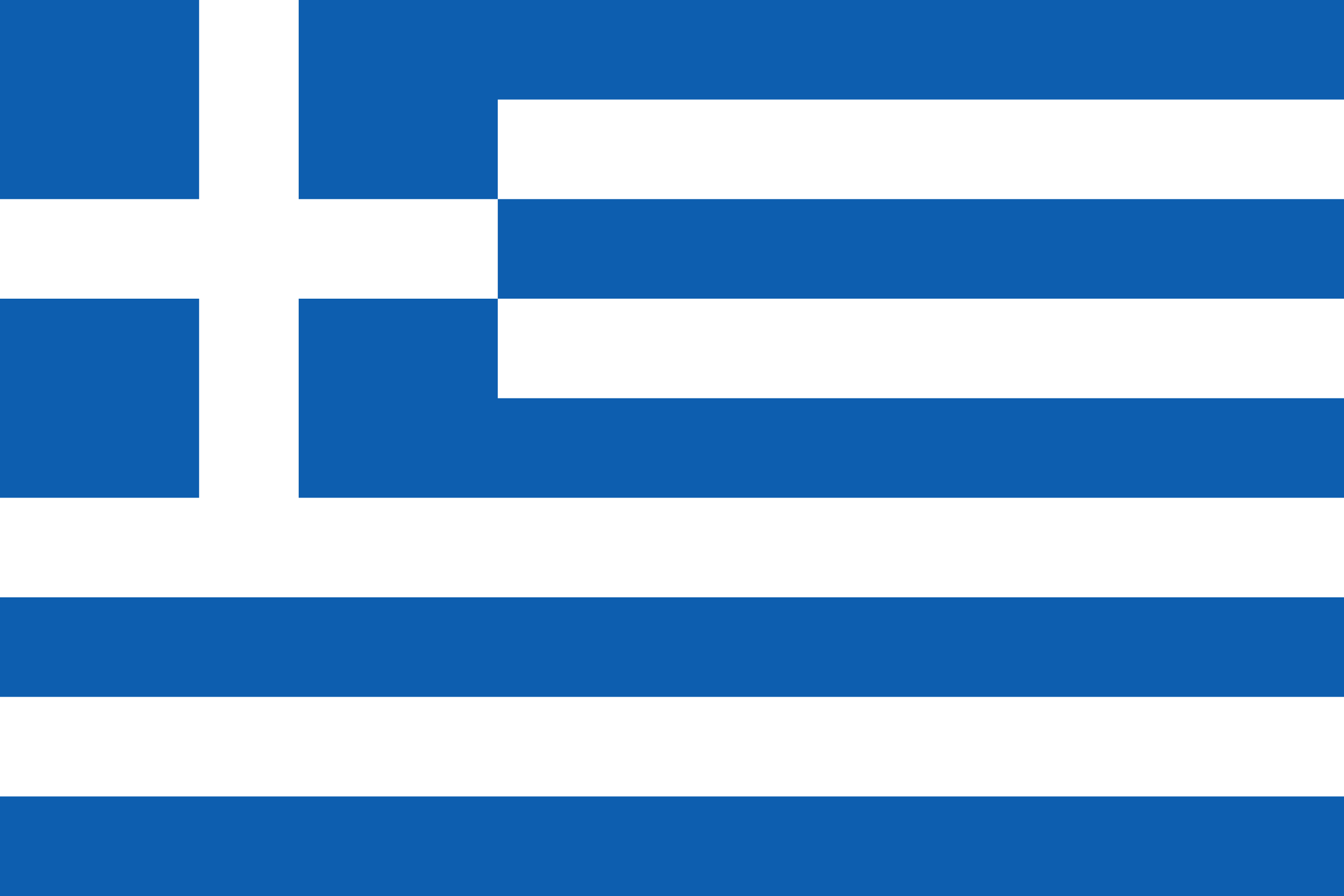 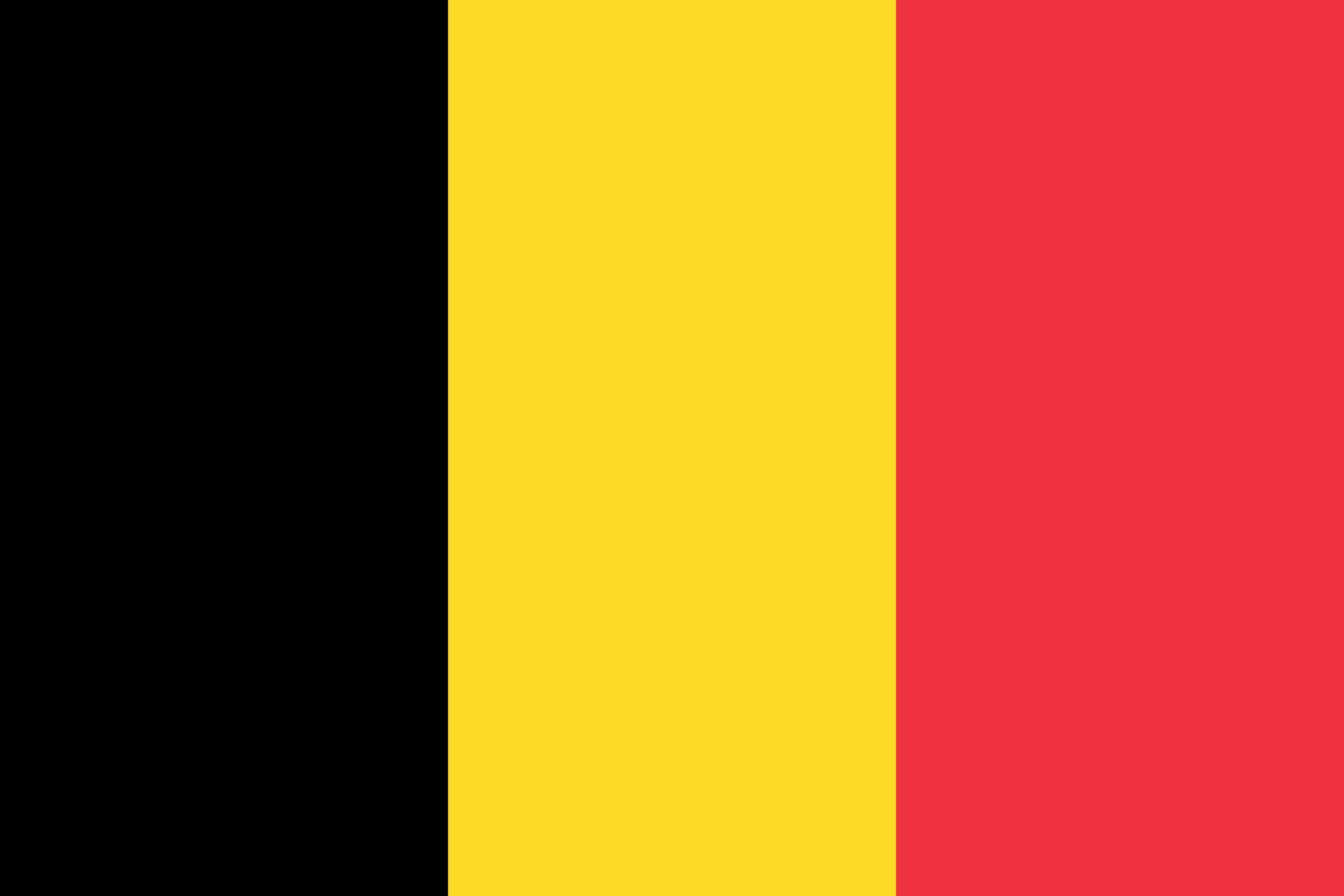 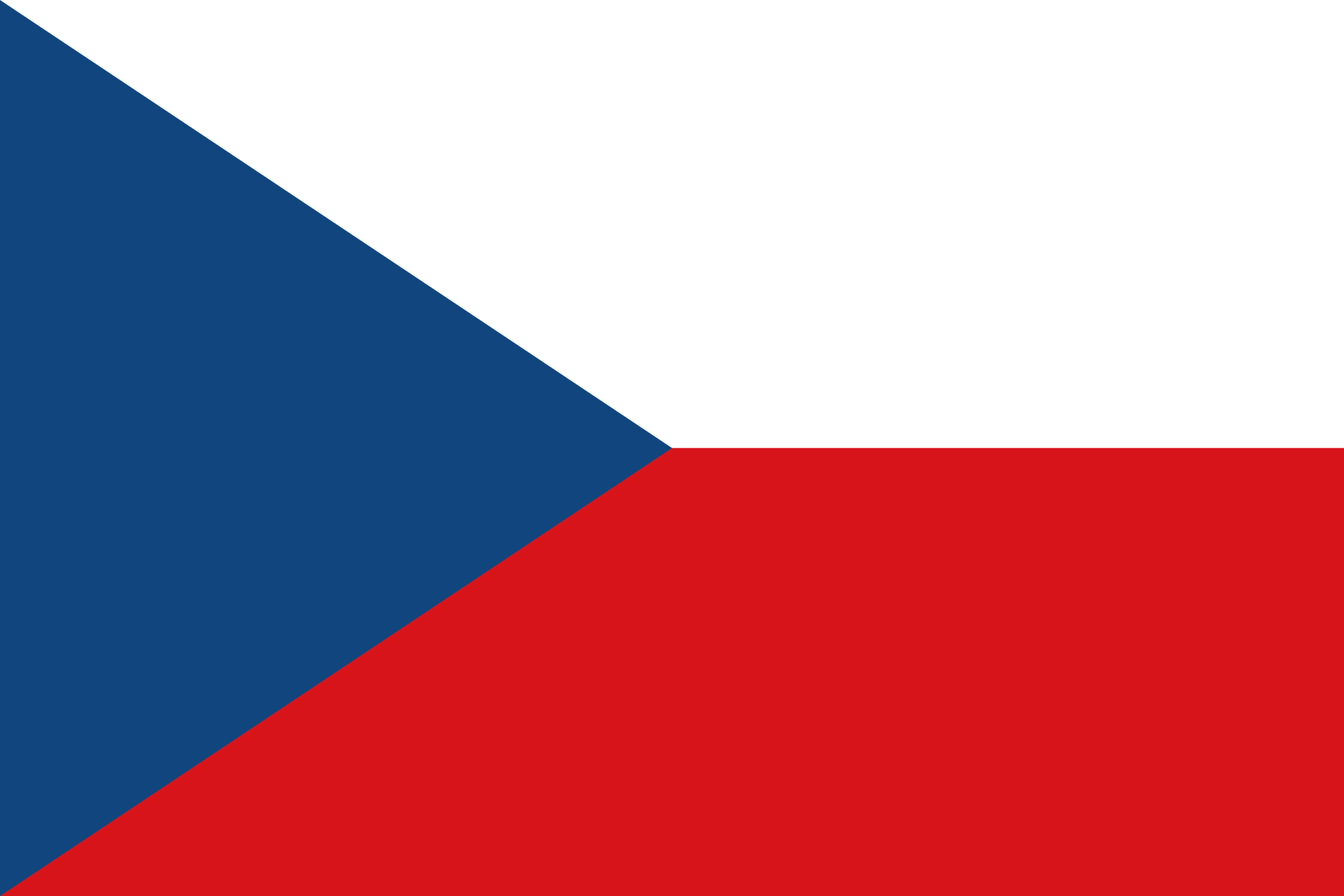 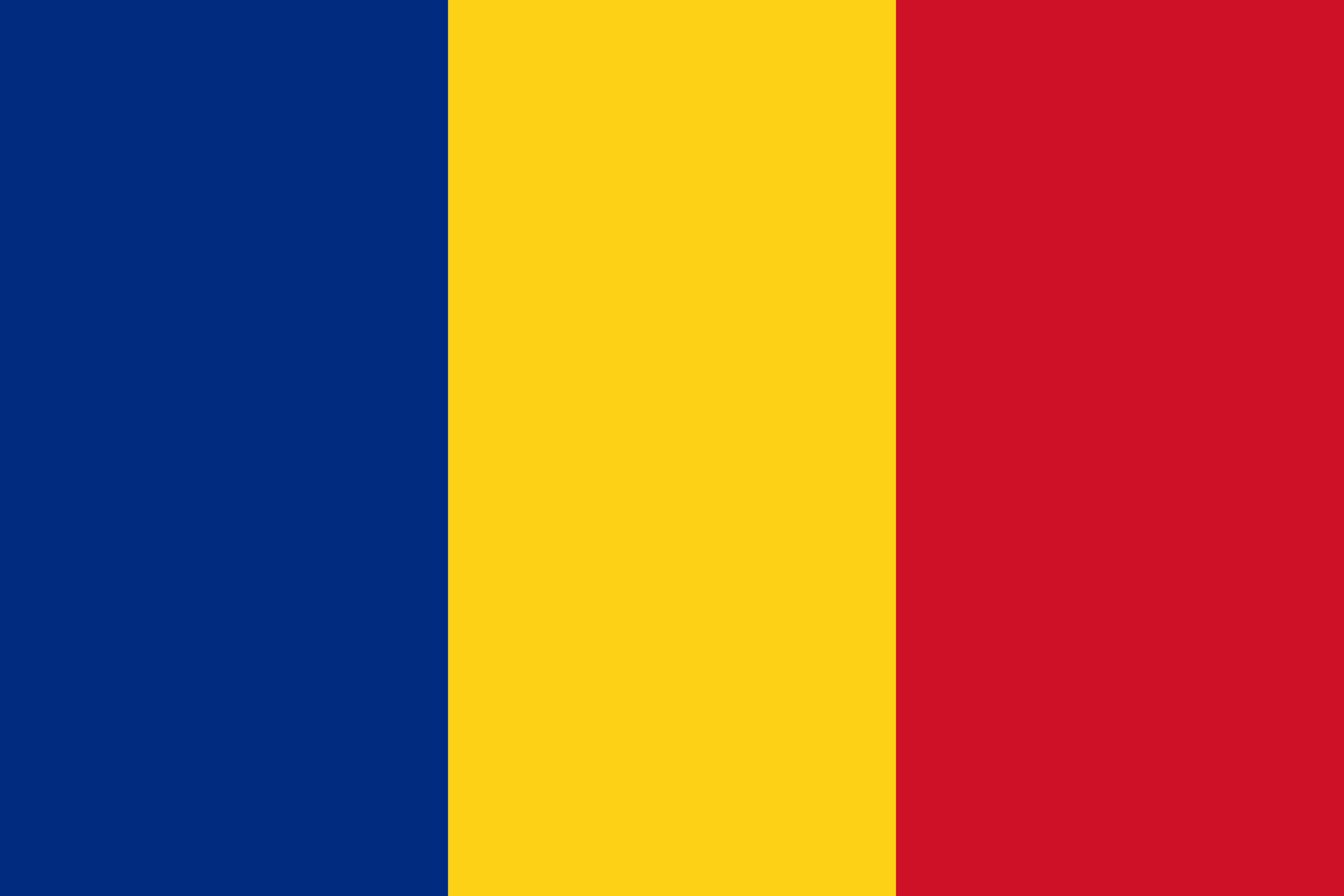 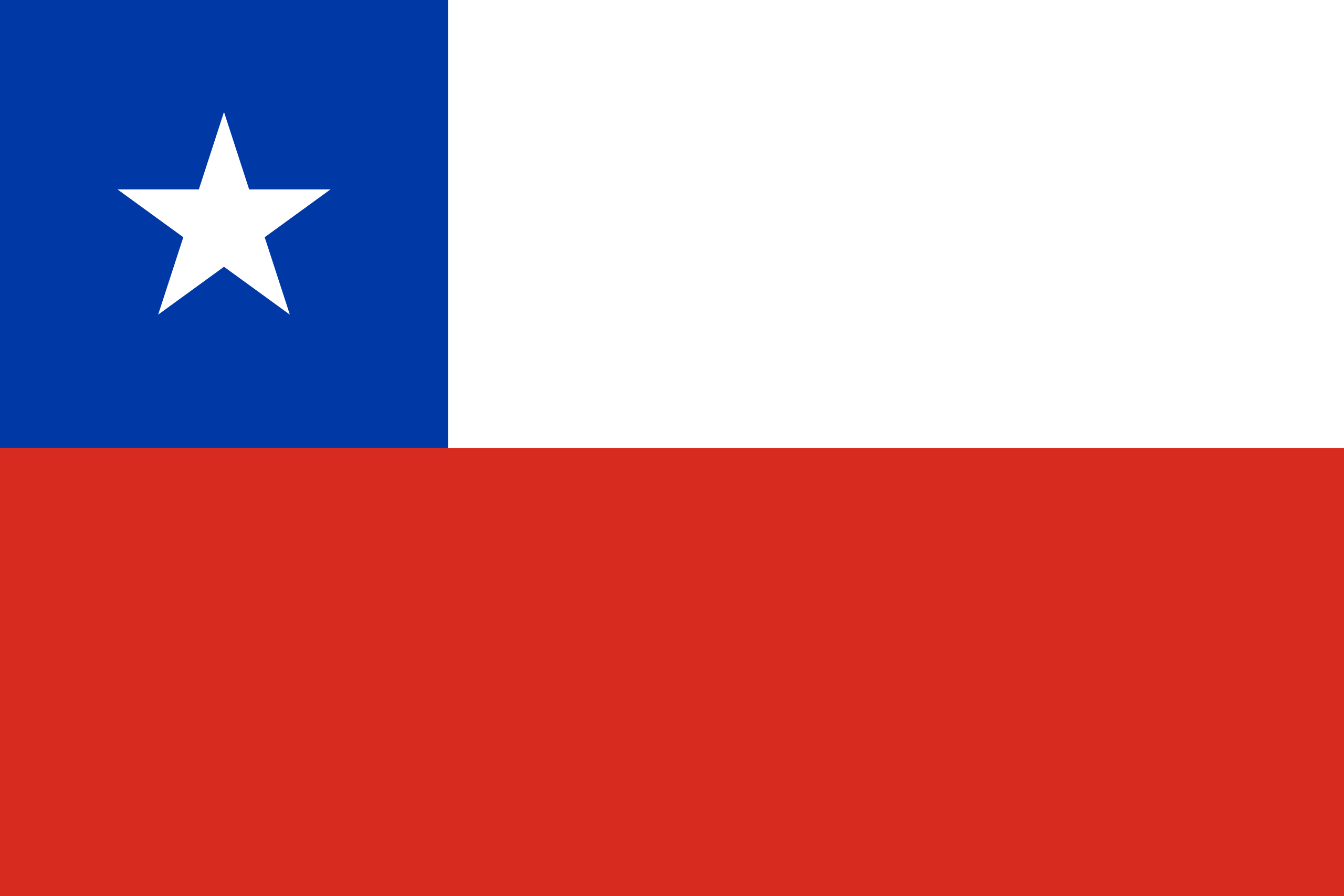 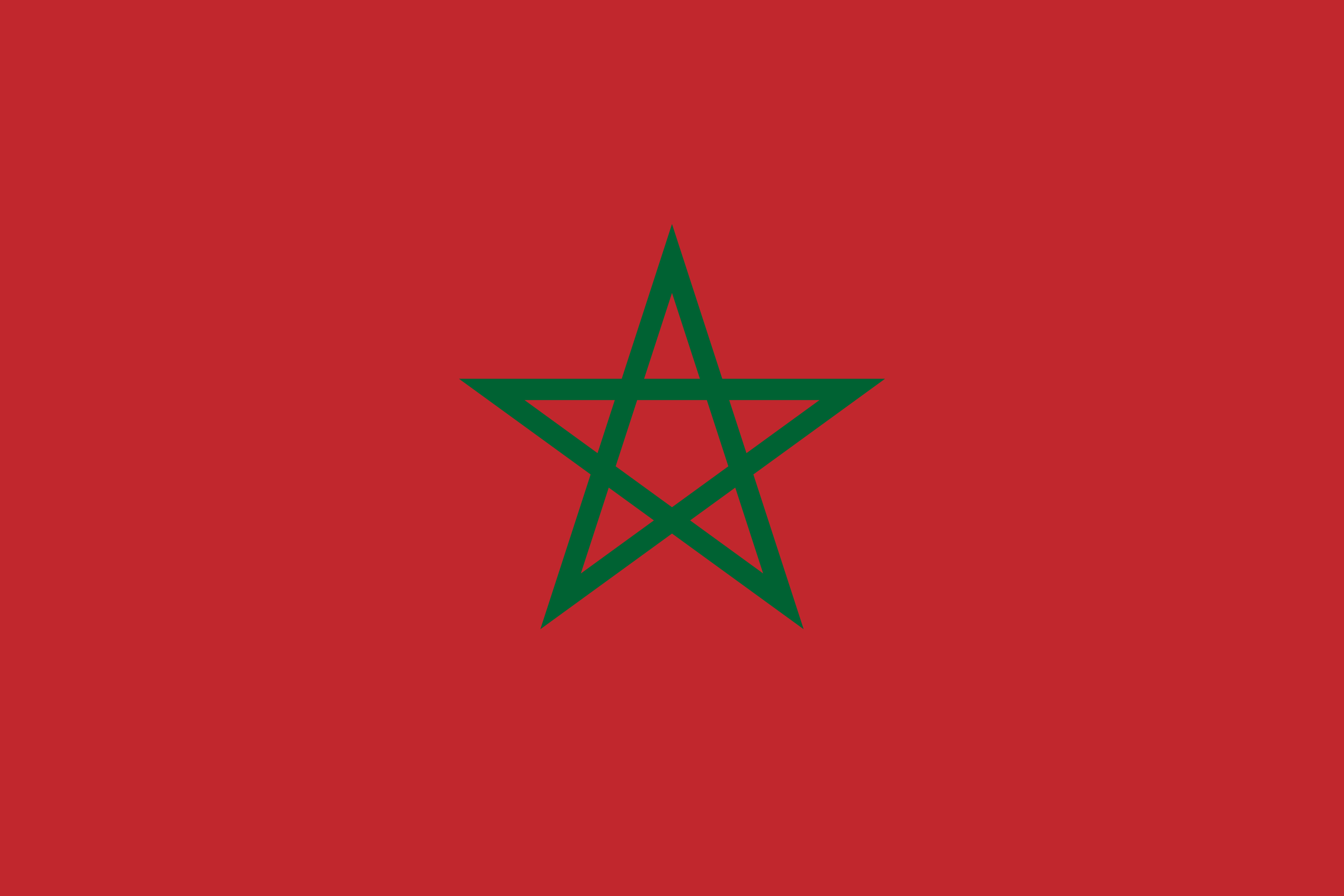 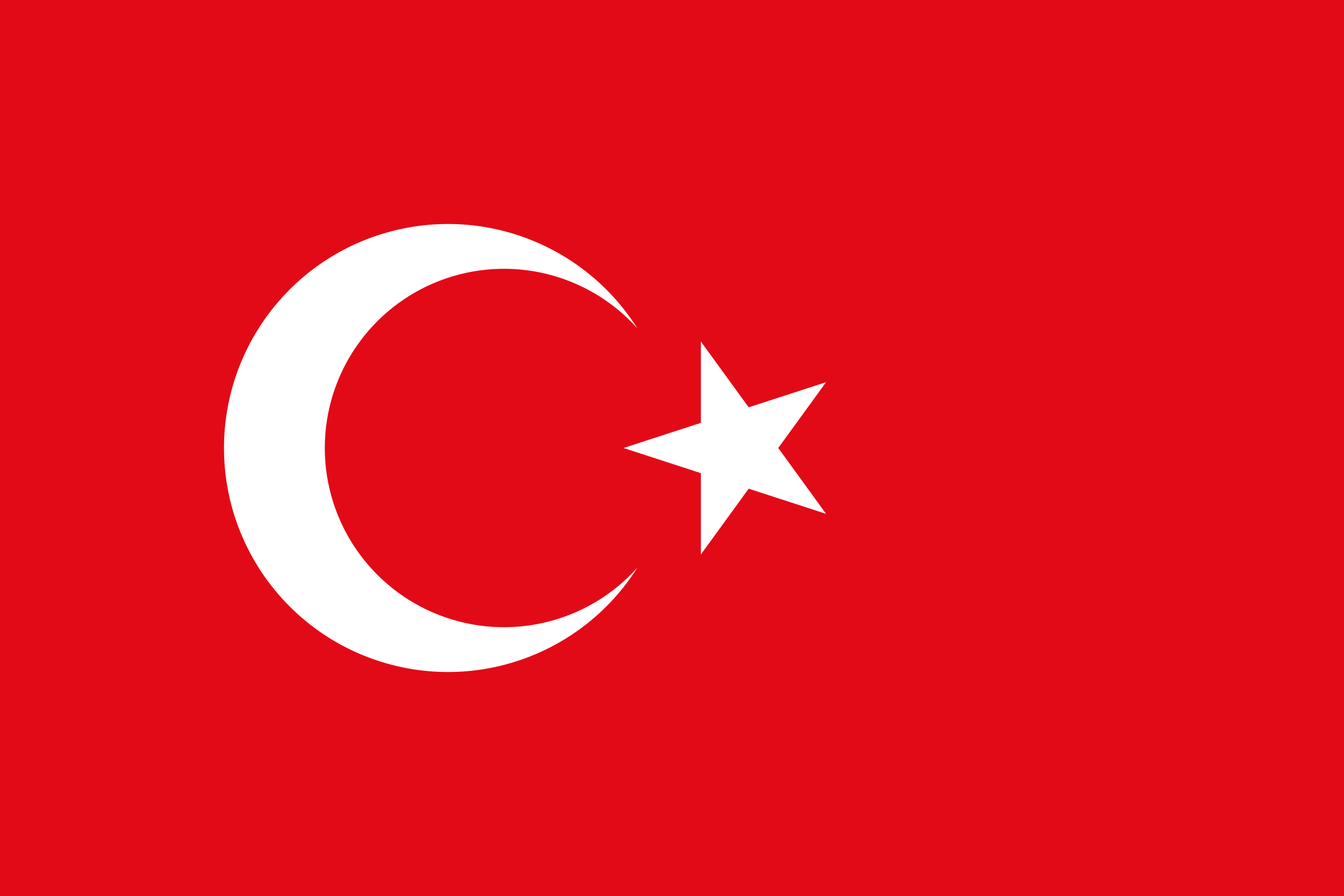 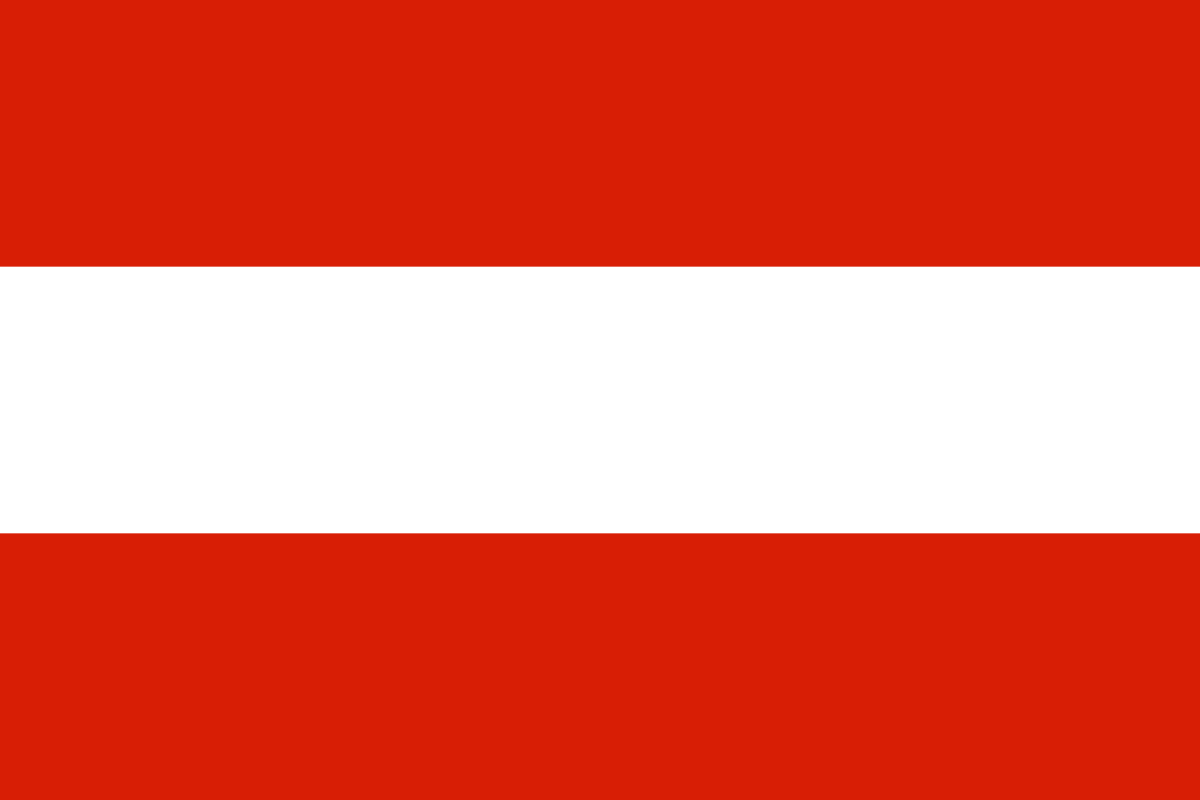 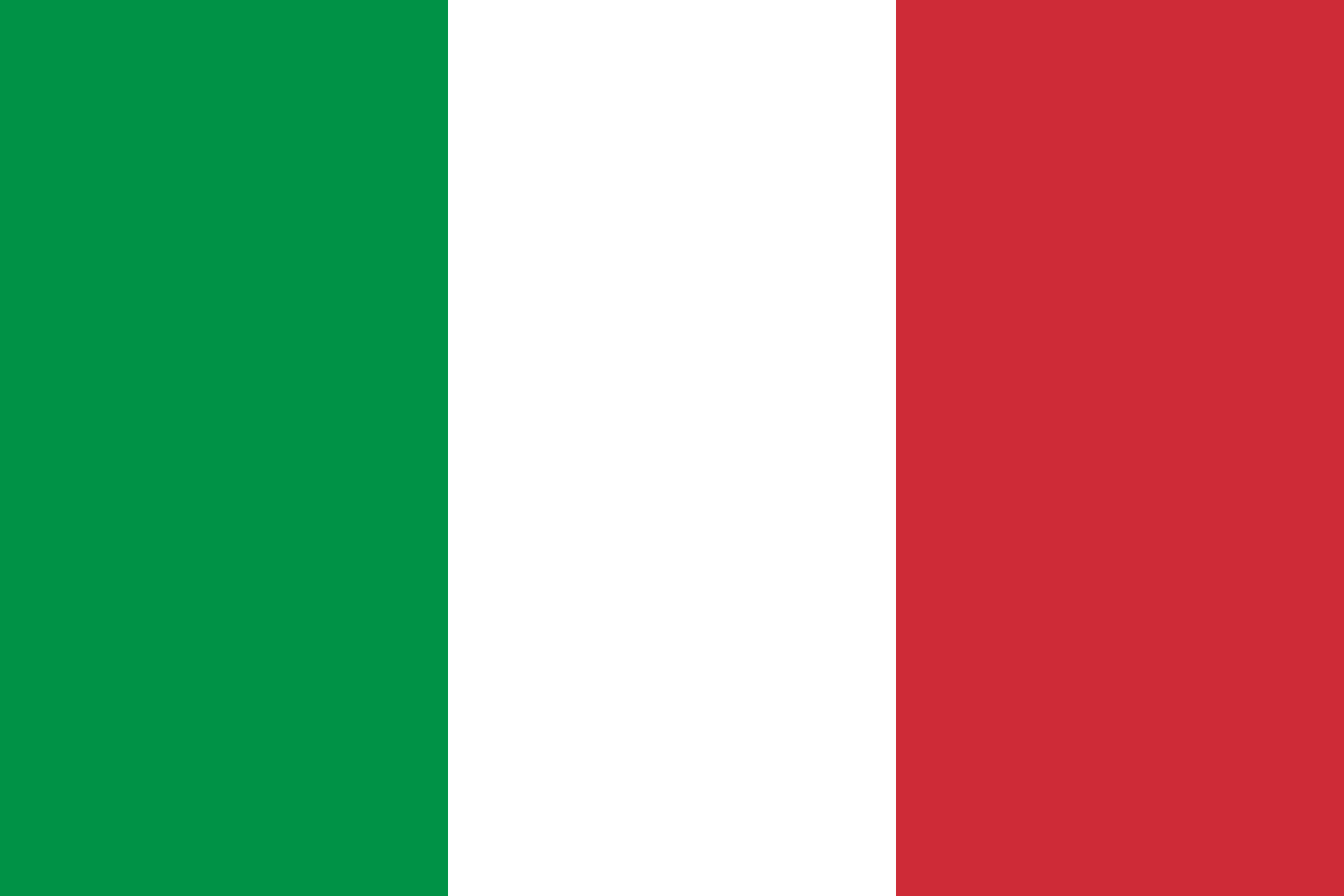 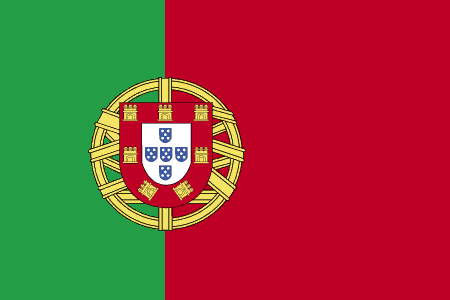 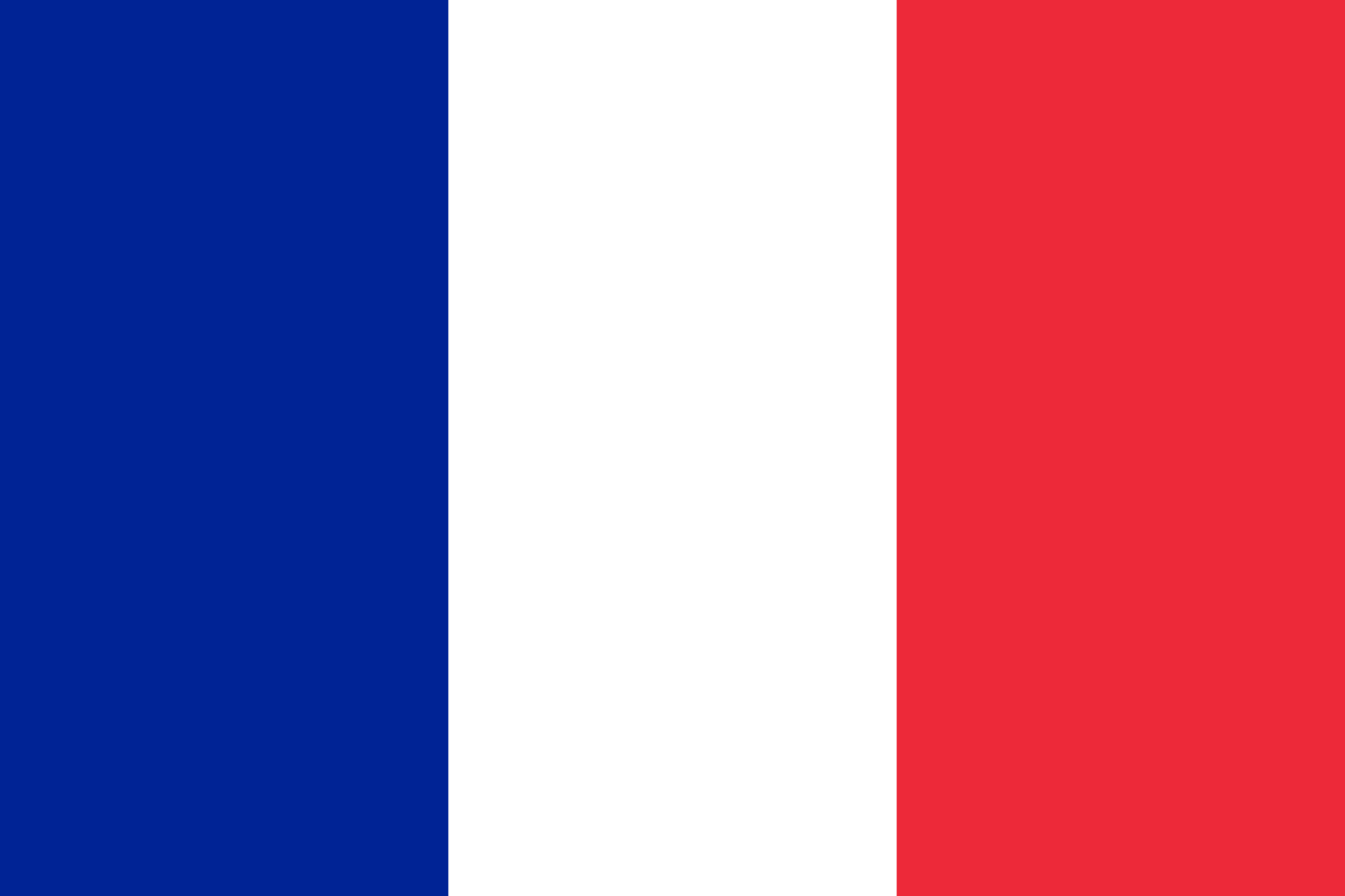 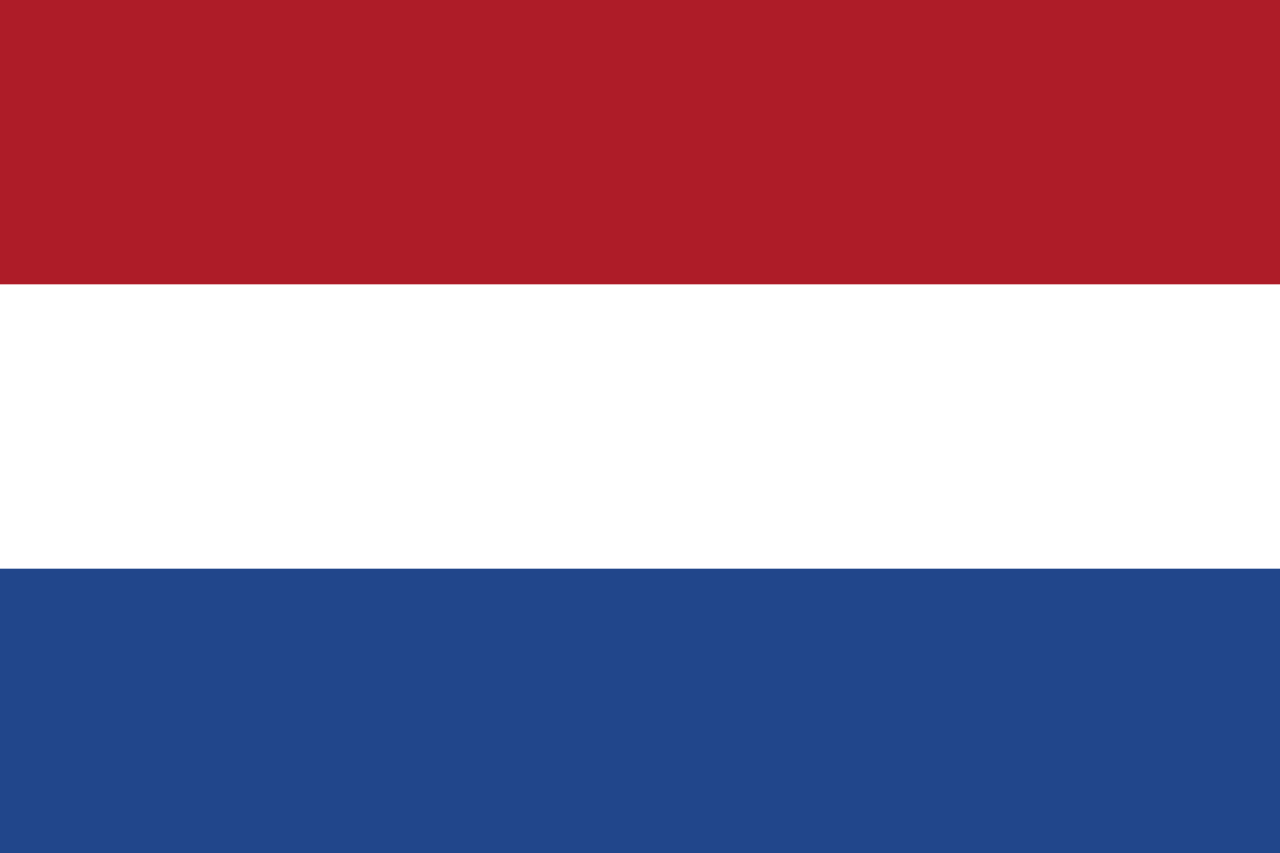 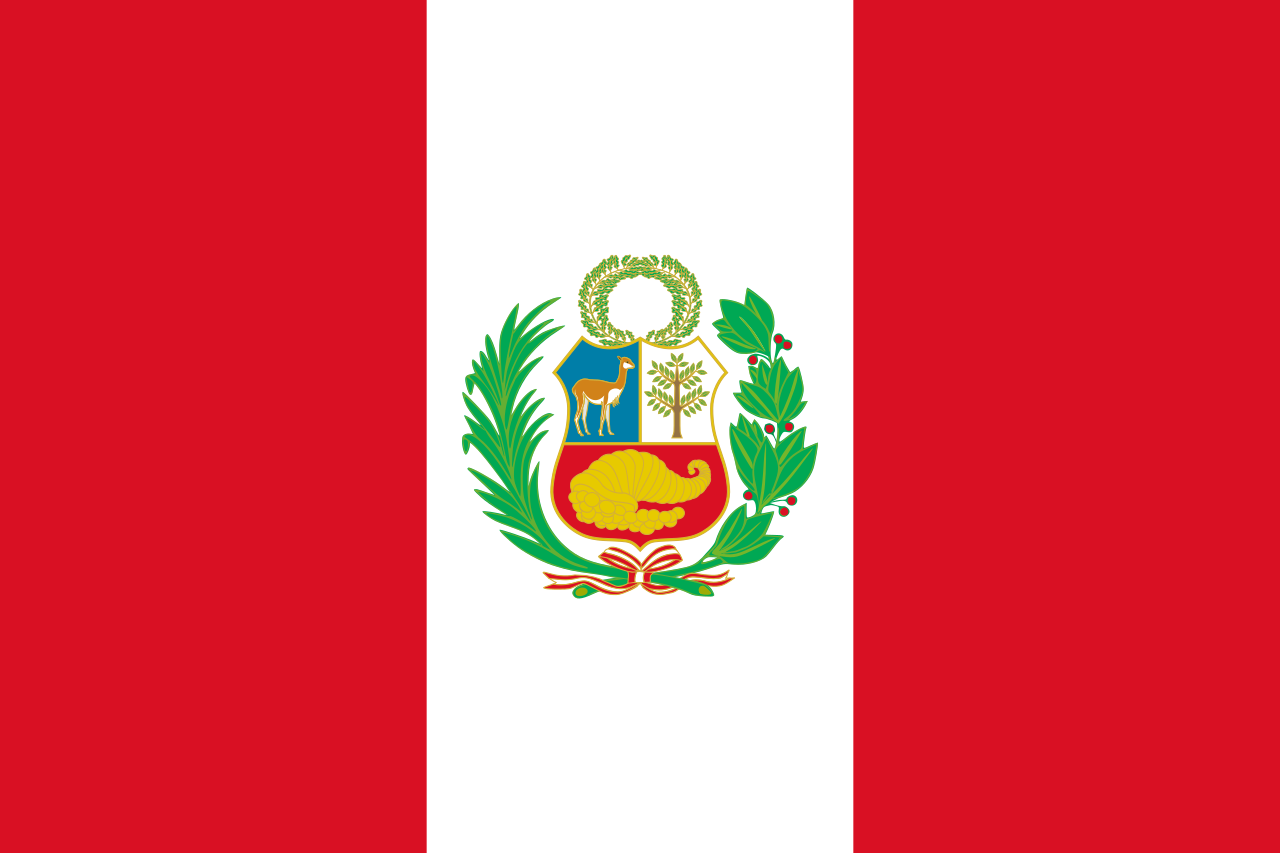 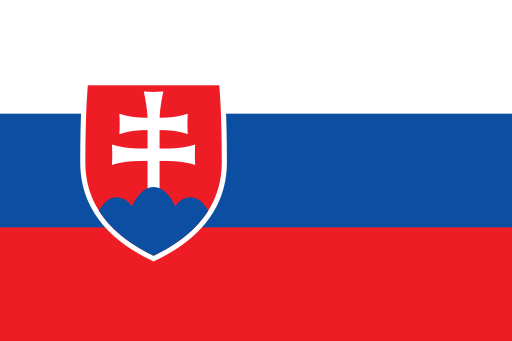 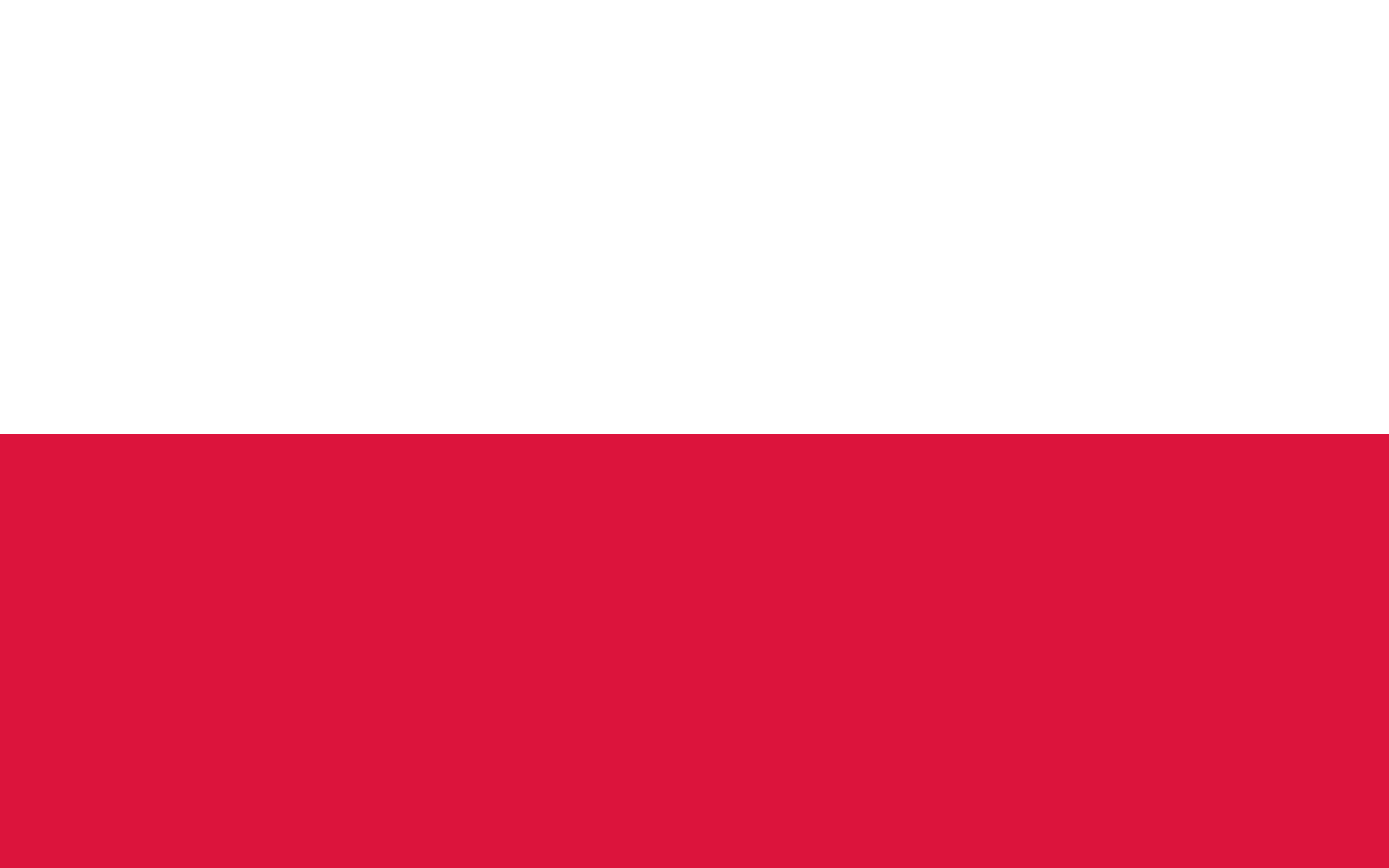 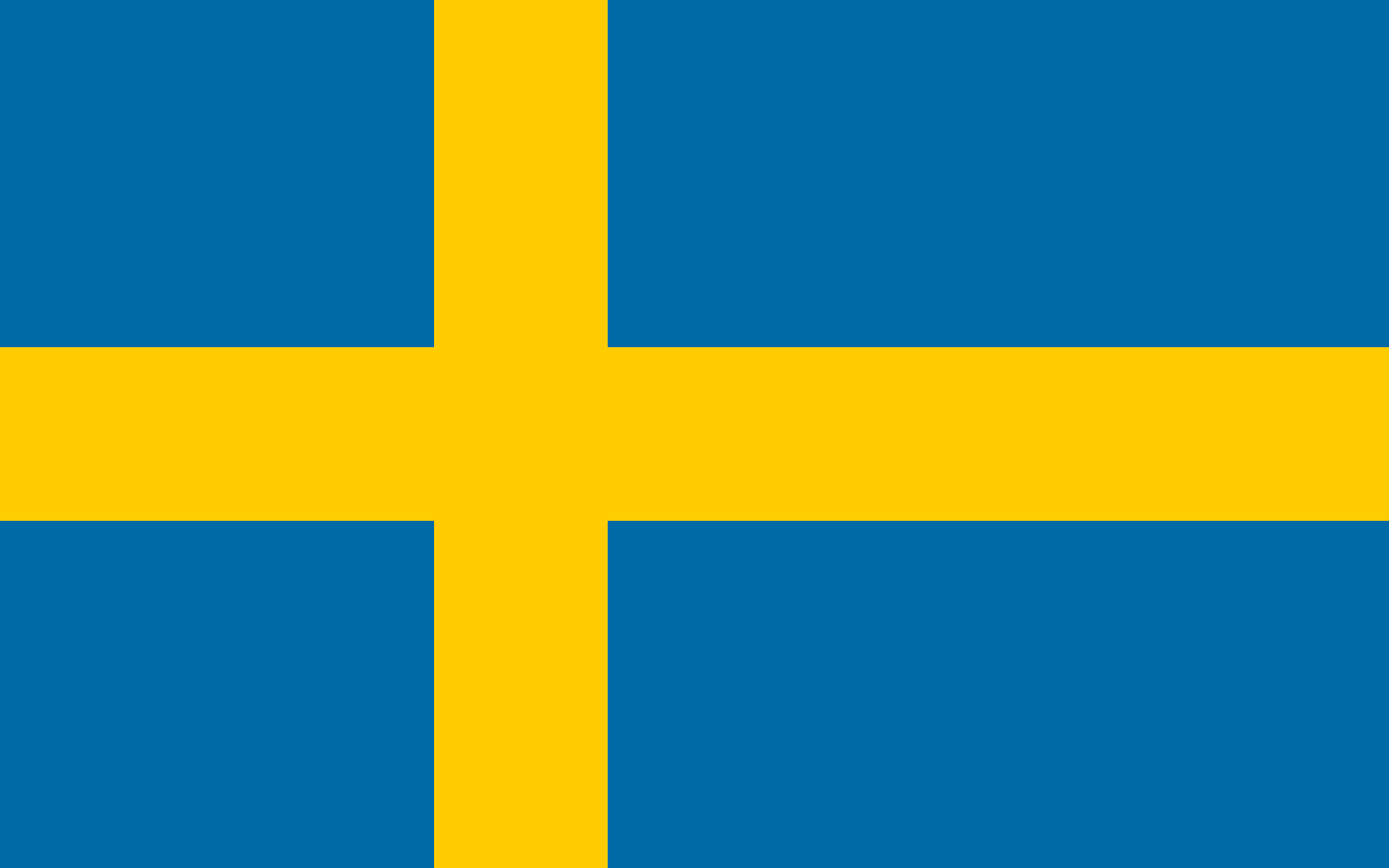 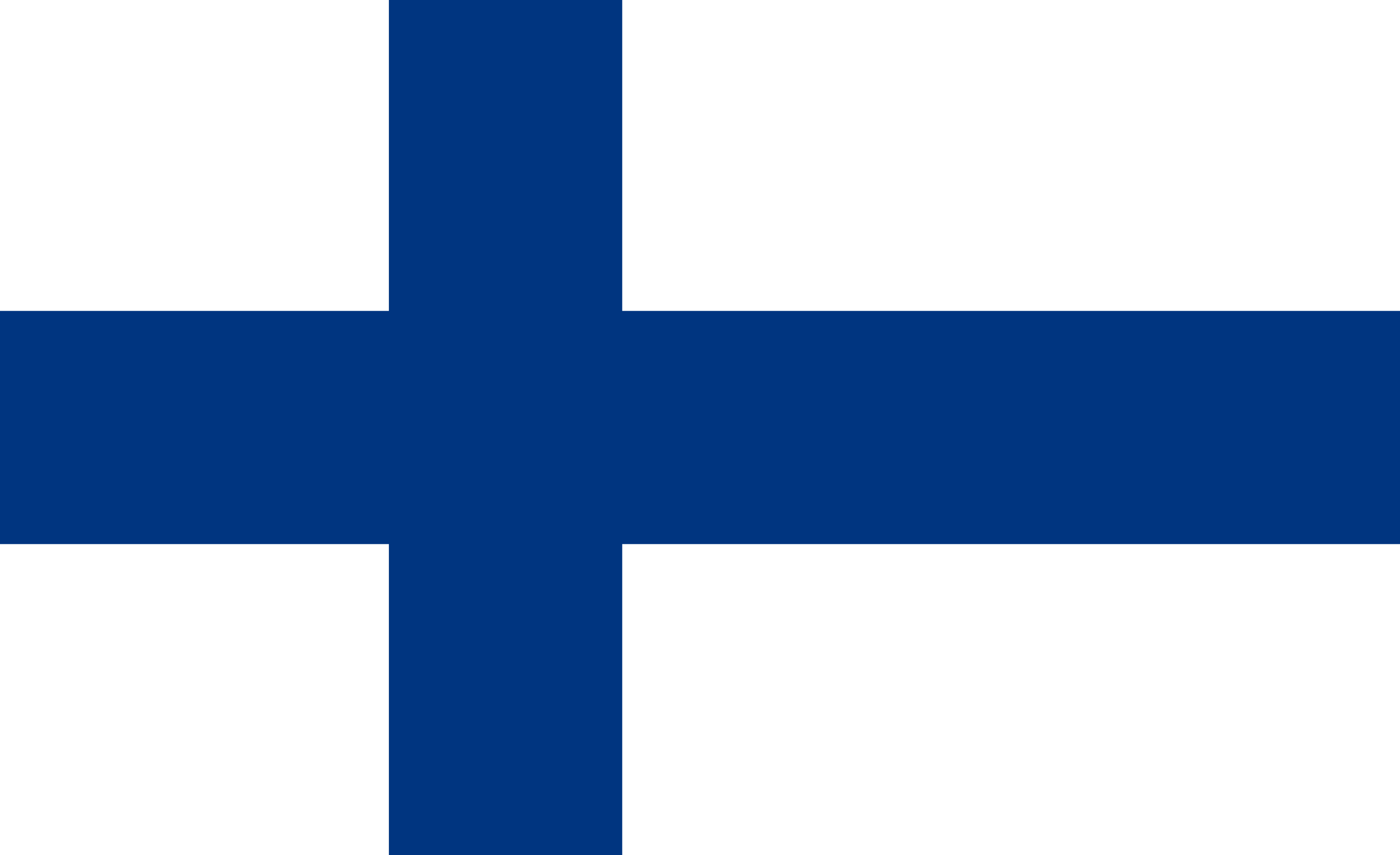 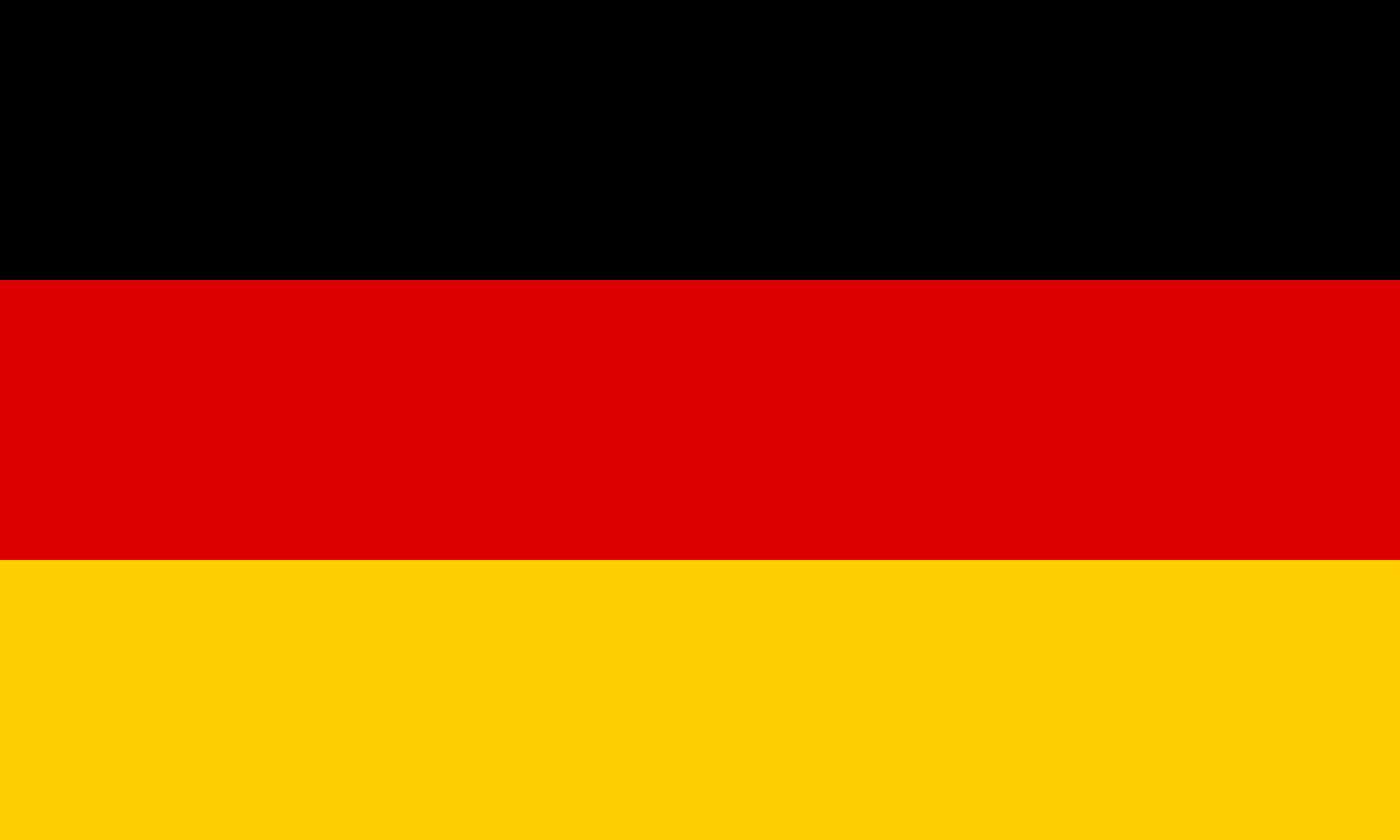 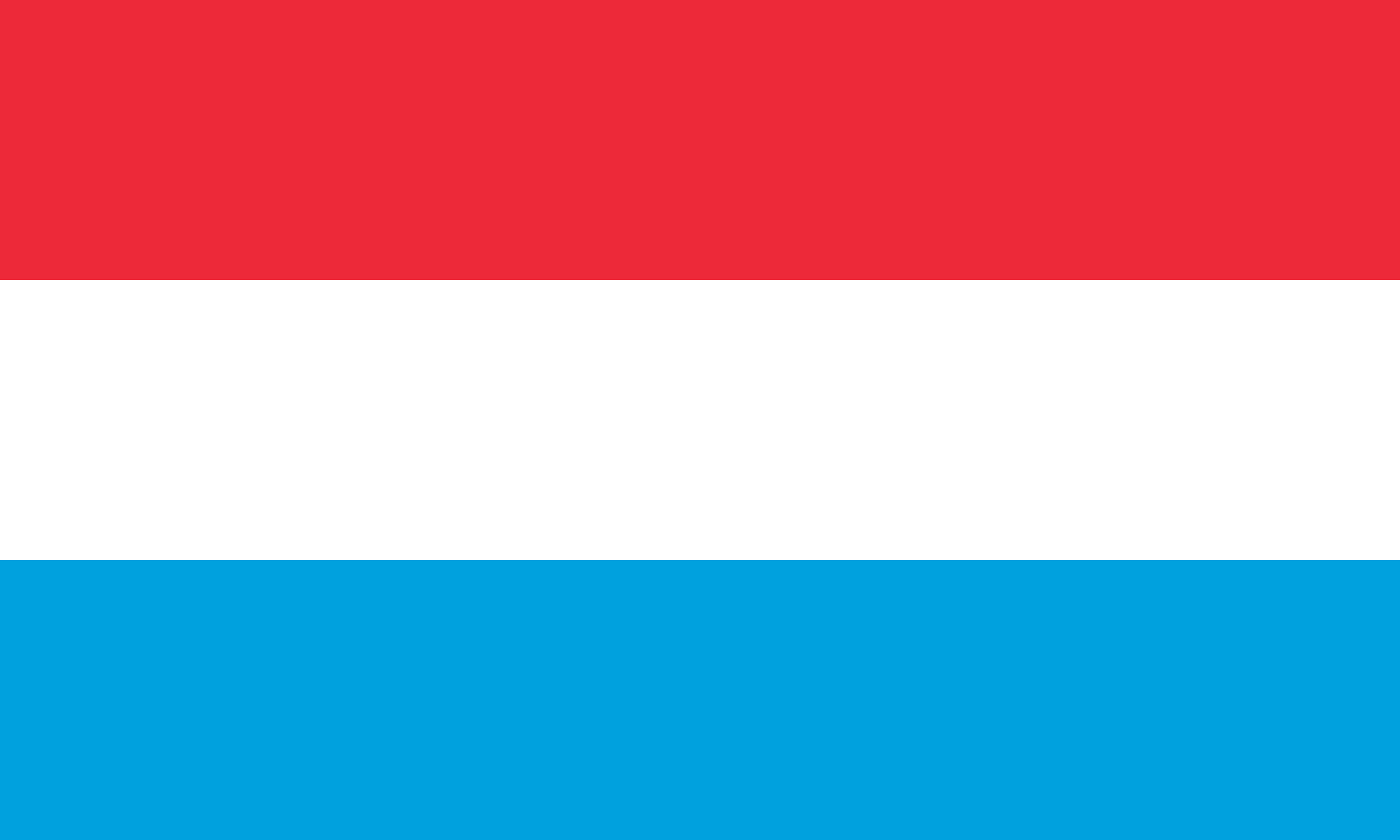 Táto otázka bola v roku 2023 položená inak, bez porovnania s rokom 2022
Aké percento z vášho vozového parku osobných automobilov bude podľa vášho názoru tvoriť: 100 % elektrických vozidiel na batérie, hybridných vozidiel, hybridných, benzínových alebo dieselových vozidiel za 3 roky?
Základ: spoločnosti s osobnými automobilmi
69
OČAKÁVANÝ PODIEL FLEETU NA ENERGIU
AKO ČÍTAŤ VÝSLEDKY?
Na Slovensku bude o 3 roky 93 % firemného fleetu LCV tvoriť benzínové alebo naftové vozidlo.
v %
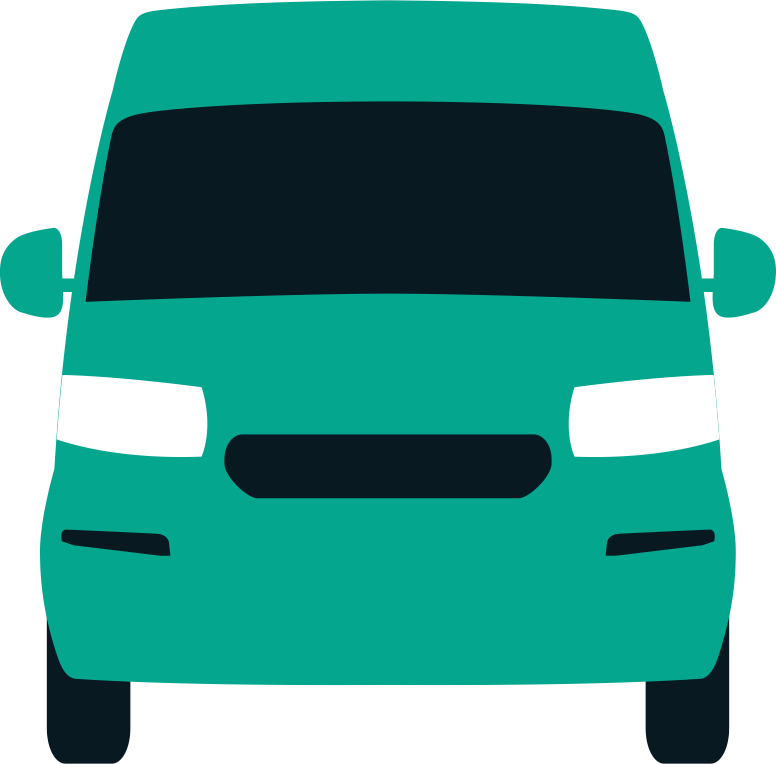 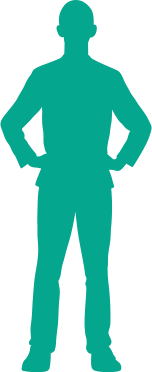 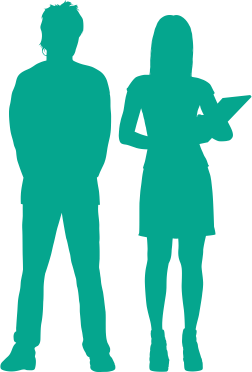 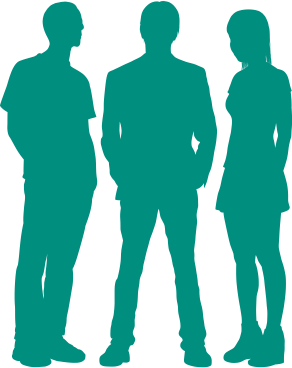 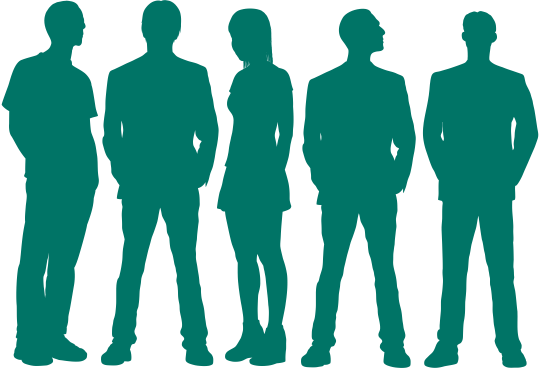 TOTAL
LCV
100% BEV
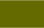 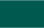 Plug-in Hybrid
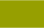 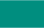 Hybrid
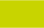 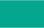 Benzínl  alebo Diesel
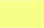 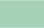 Iné
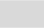 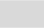 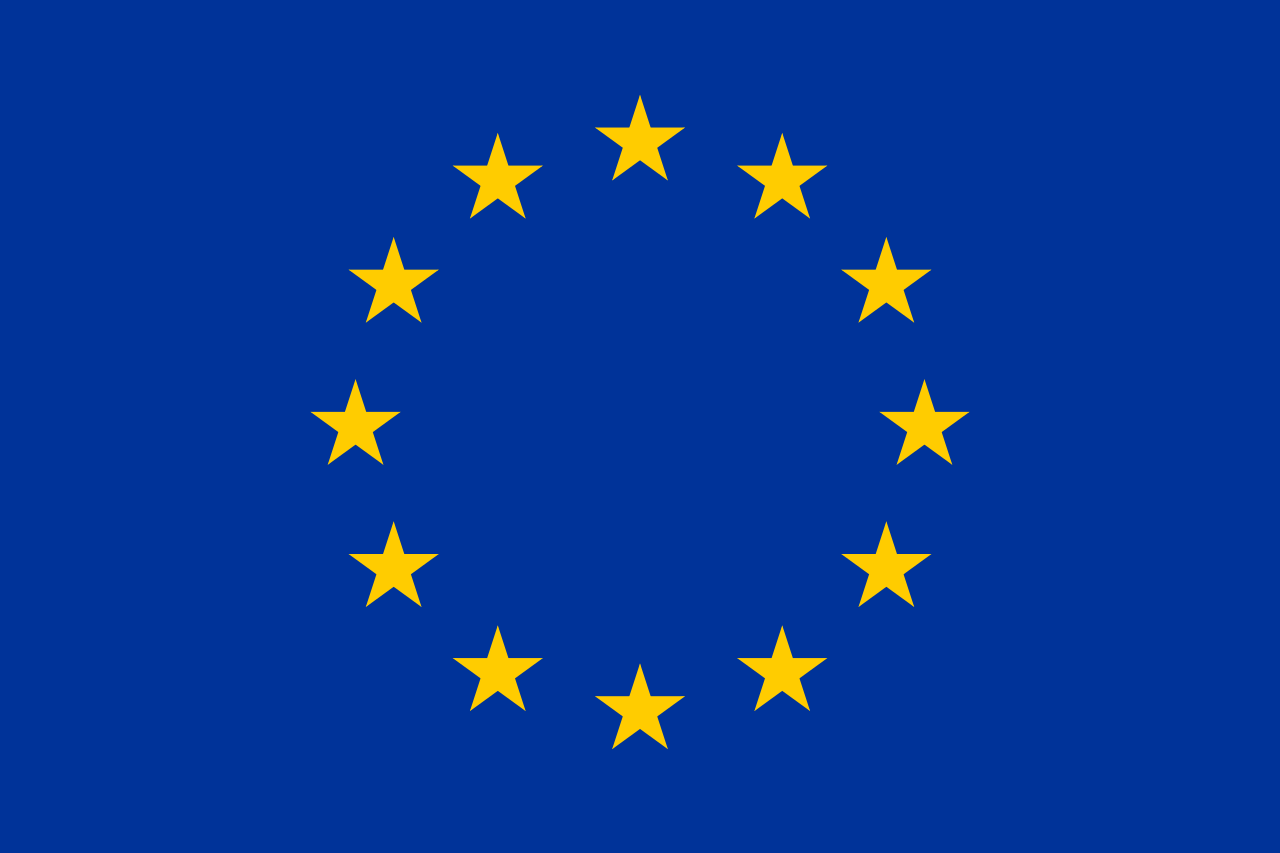 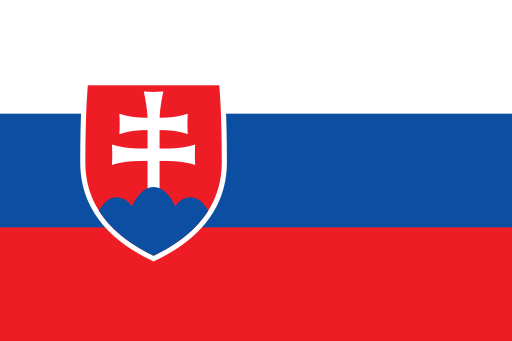 Táto otázka bola v roku 2023 položená inak, bez porovnania s rokom 2022
Aké percento z vášho vozového parku LCV bude podľa vášho názoru: 100 % elektrických vozidiel s batériou, hybridných vozidiel, hybridných, benzínových alebo dieselových vozidiel za 3 roky?
Základ: spoločnosti s LCV
70
OČAKÁVANÝ PODIEL FLEETU NA ENERGIU
AKO ČÍTAŤ VÝSLEDKY?
Na Slovensku bude o 3 roky 93 % firemného fleetu LCV tvoriť benzínové alebo naftové vozidlo.
v %
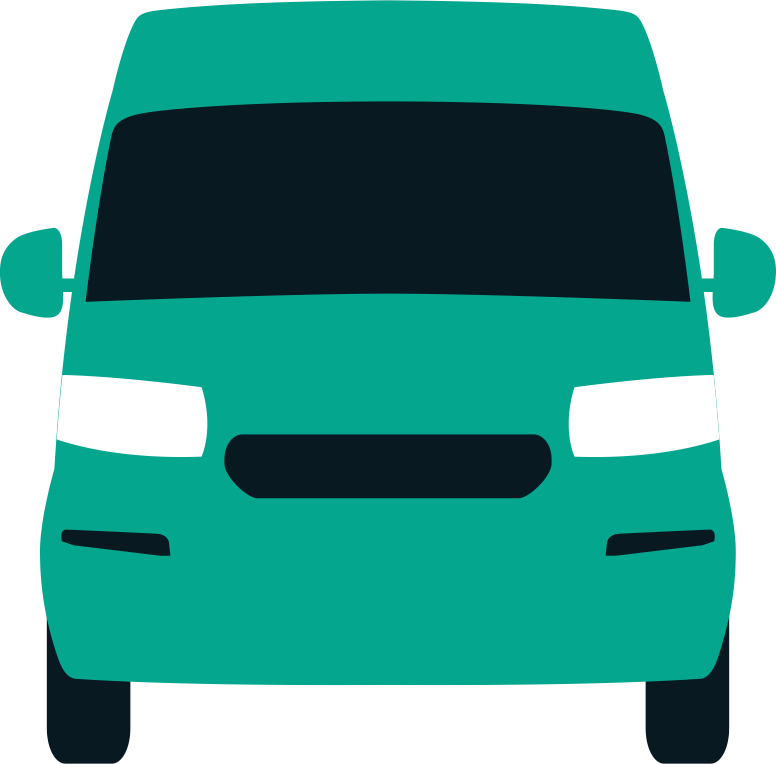 LCV
100% BEV
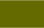 Plug-in Hybrid
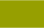 Hybrid
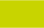 Benzín alebo Diesel
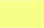 Iné
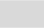 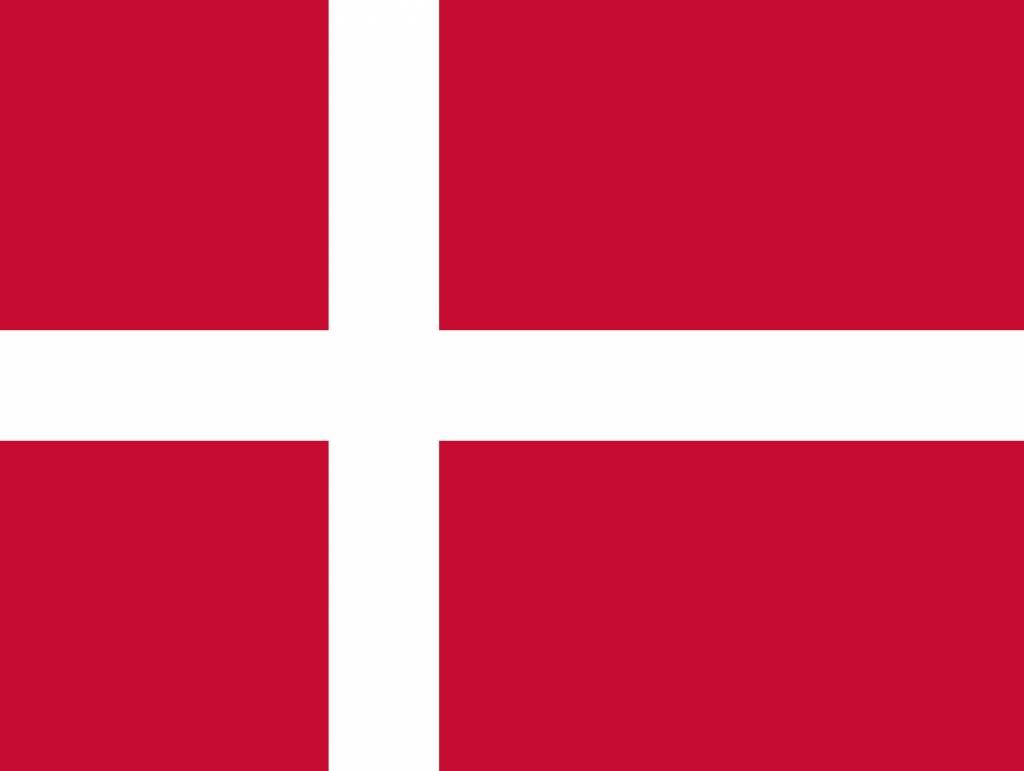 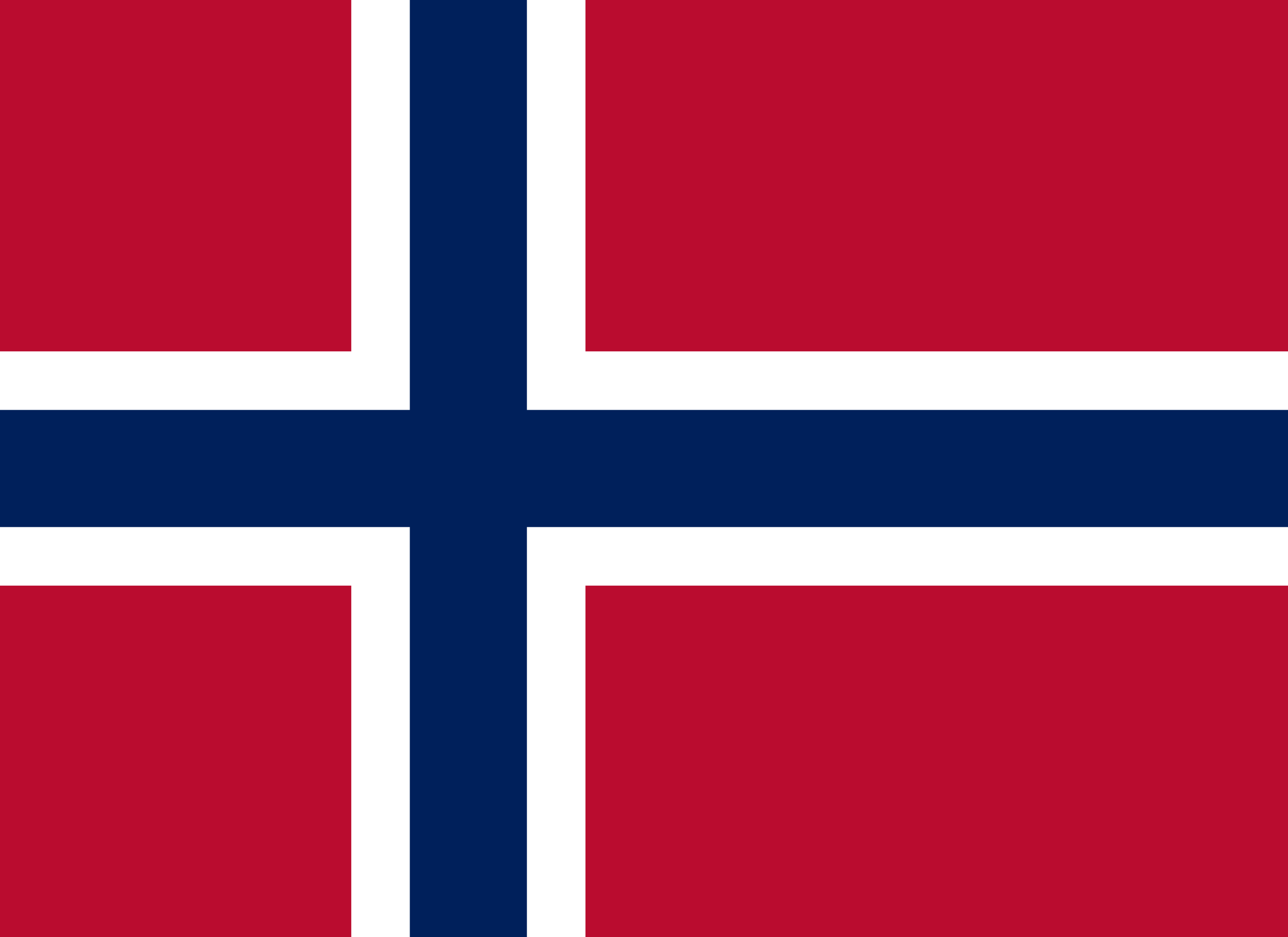 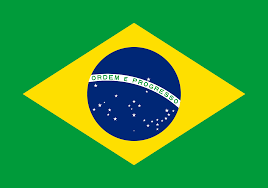 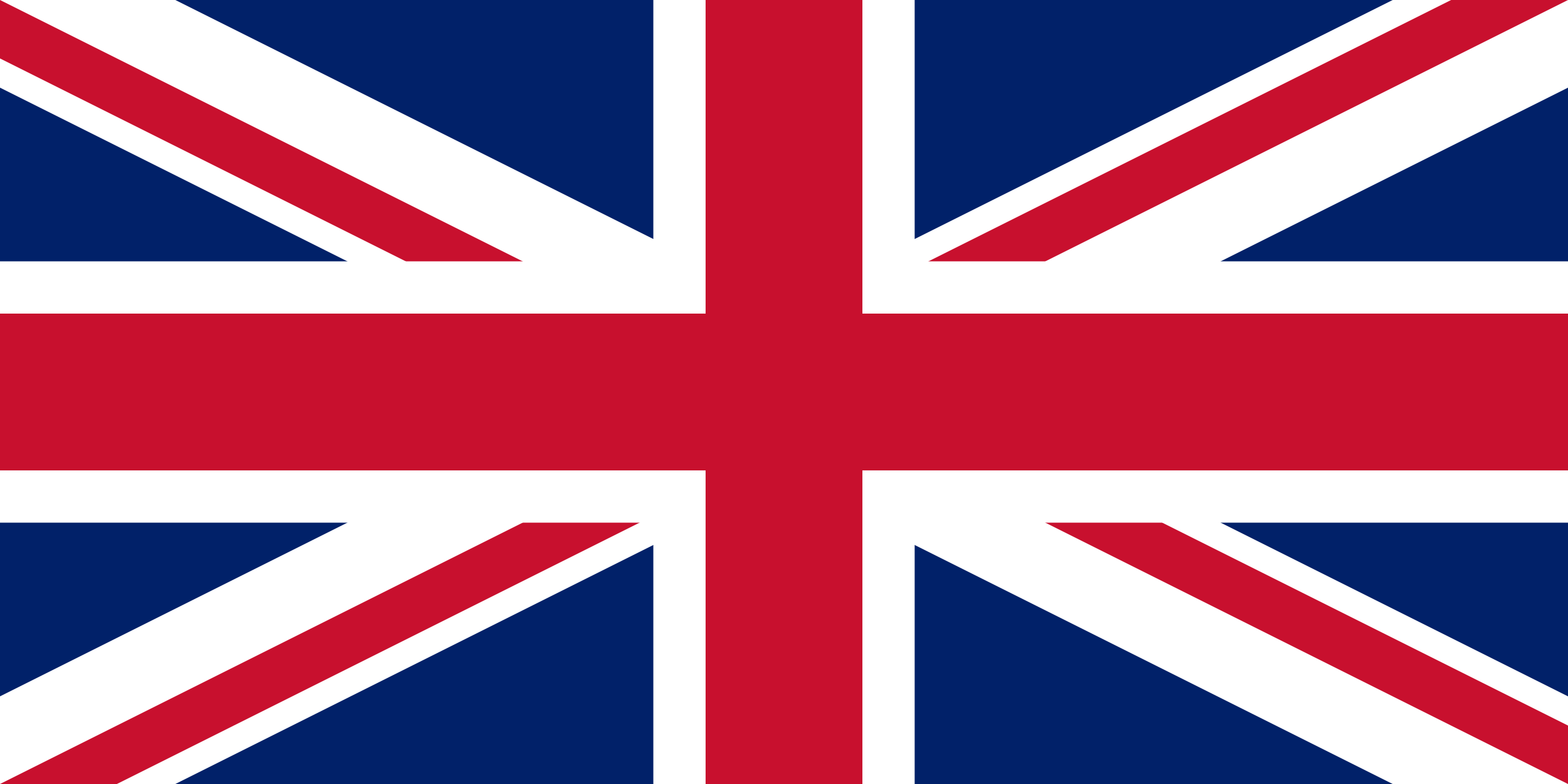 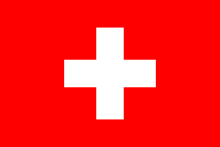 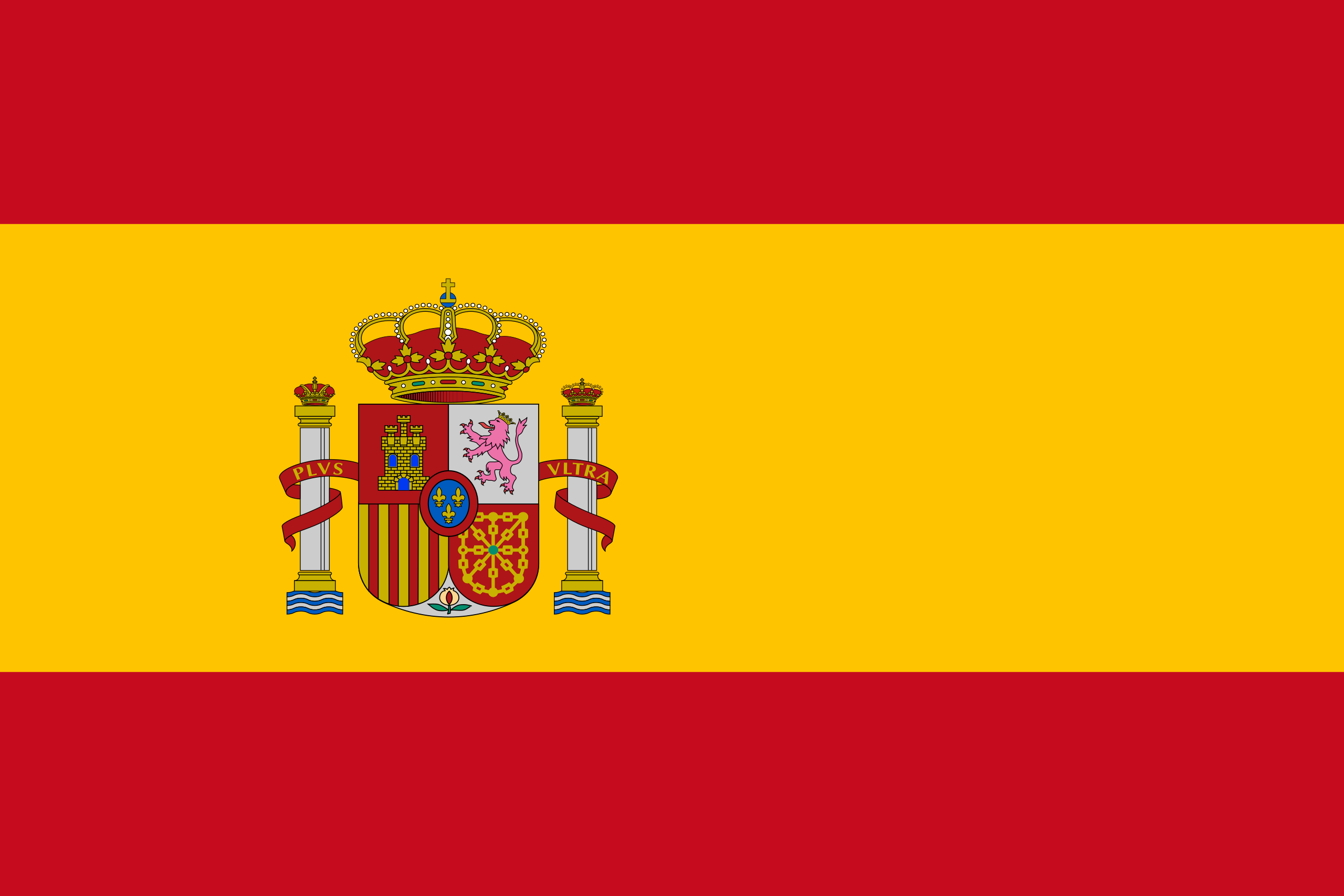 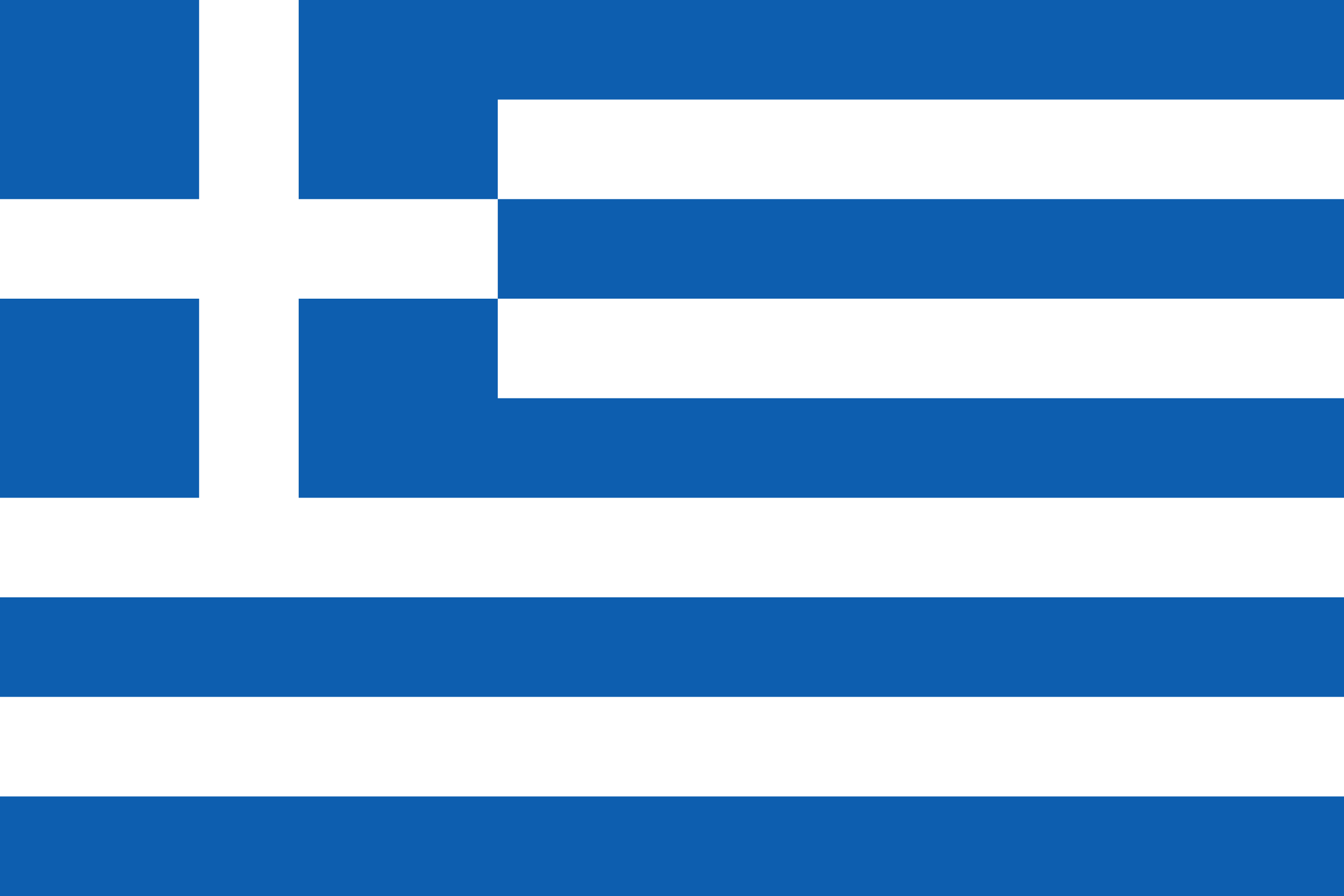 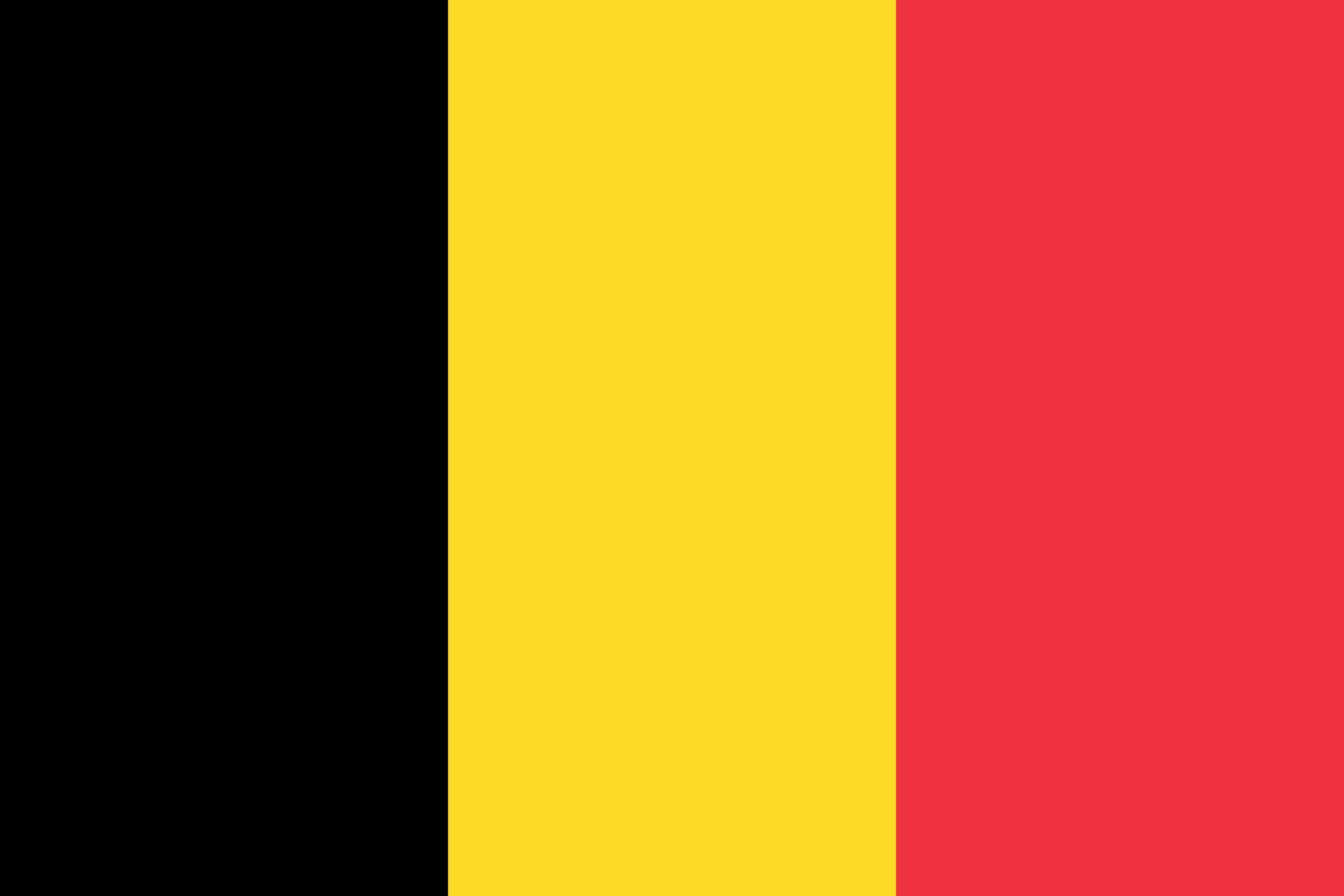 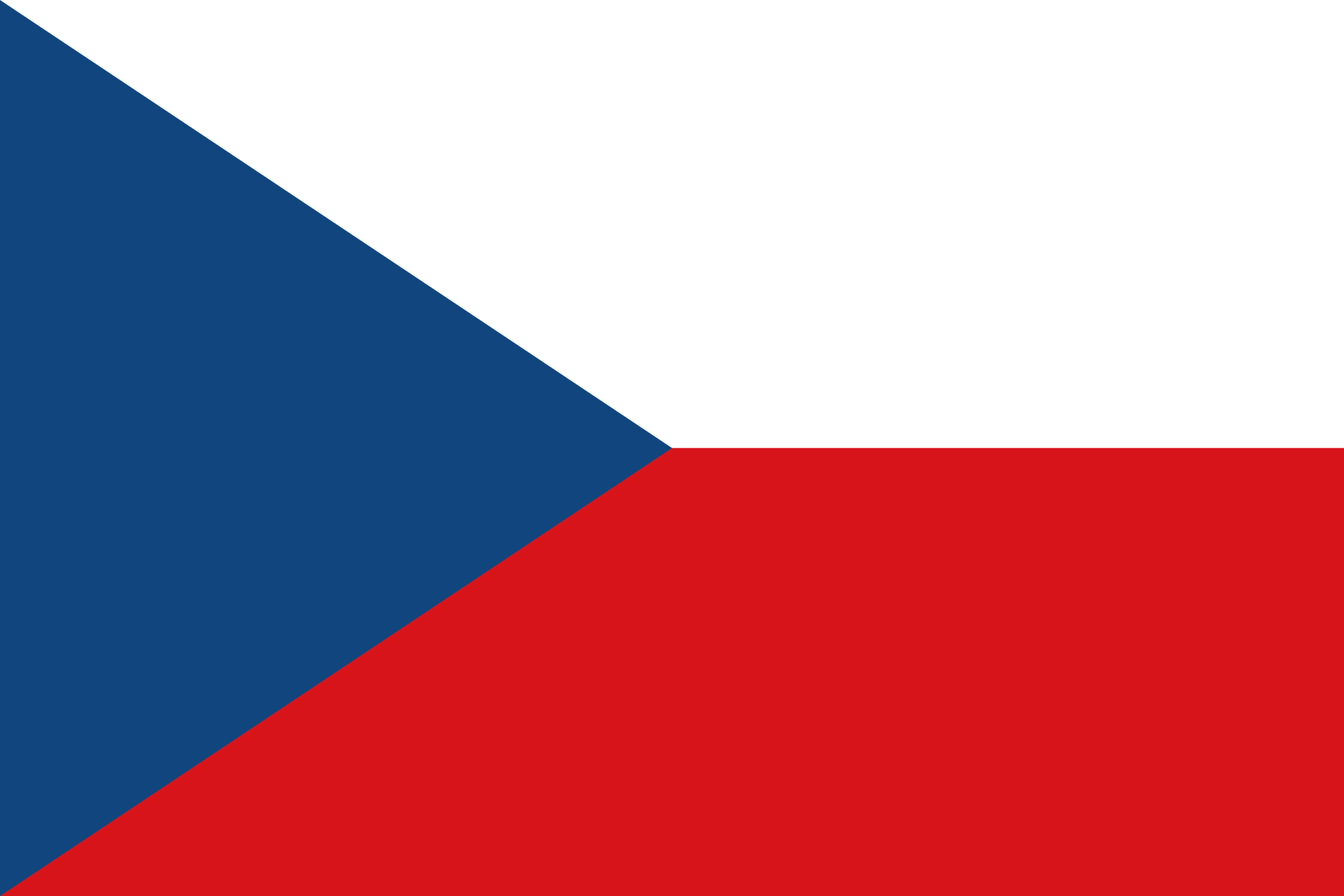 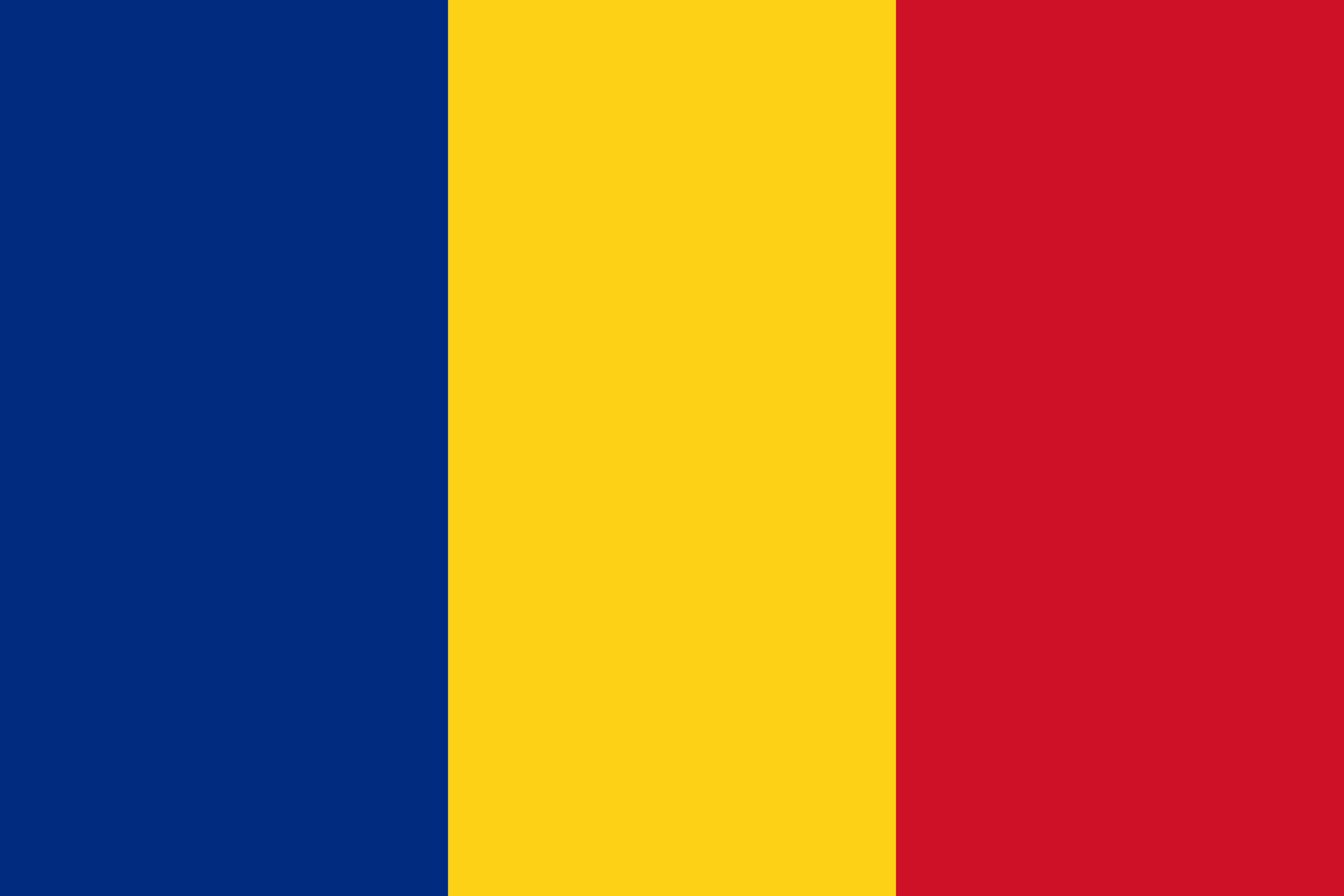 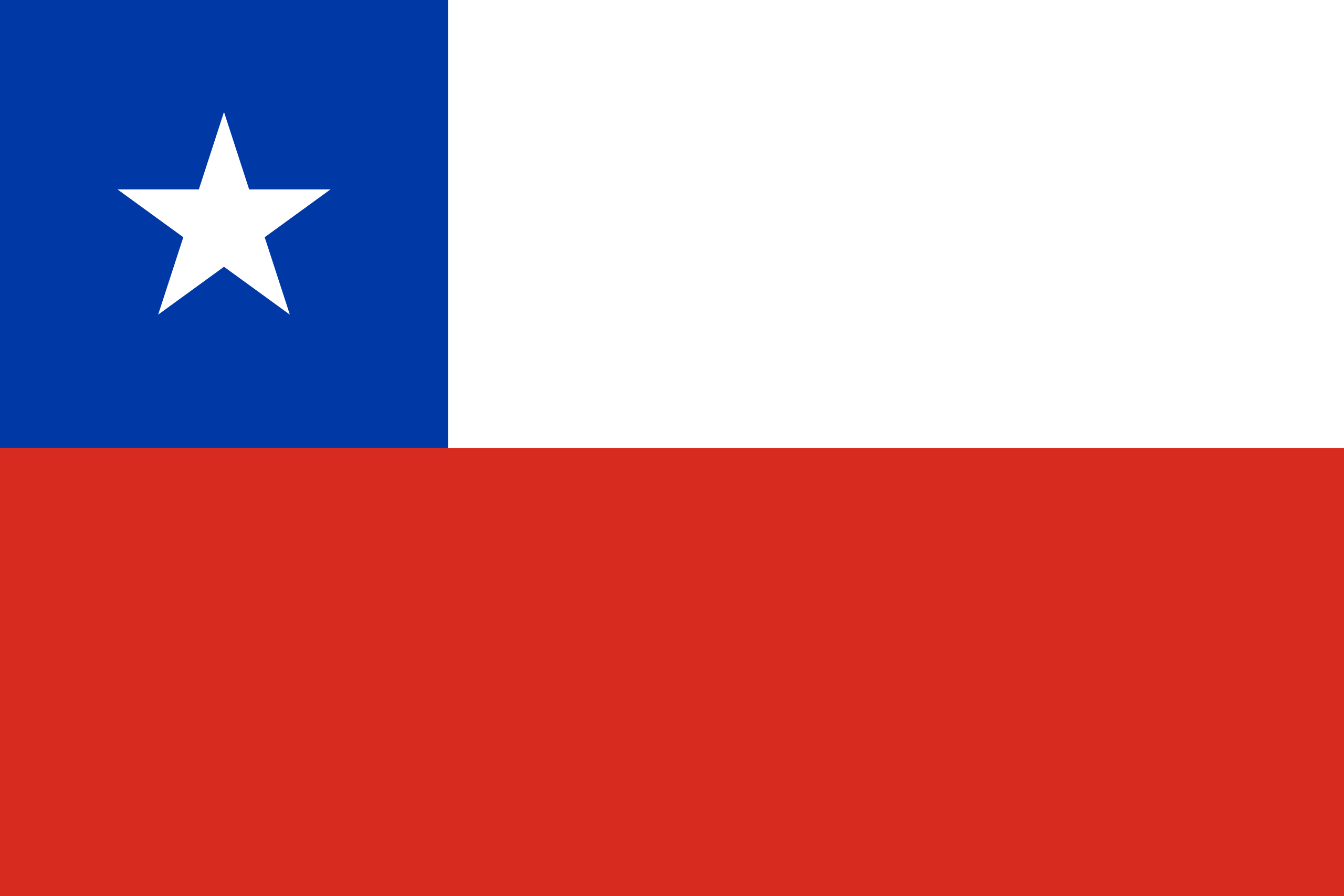 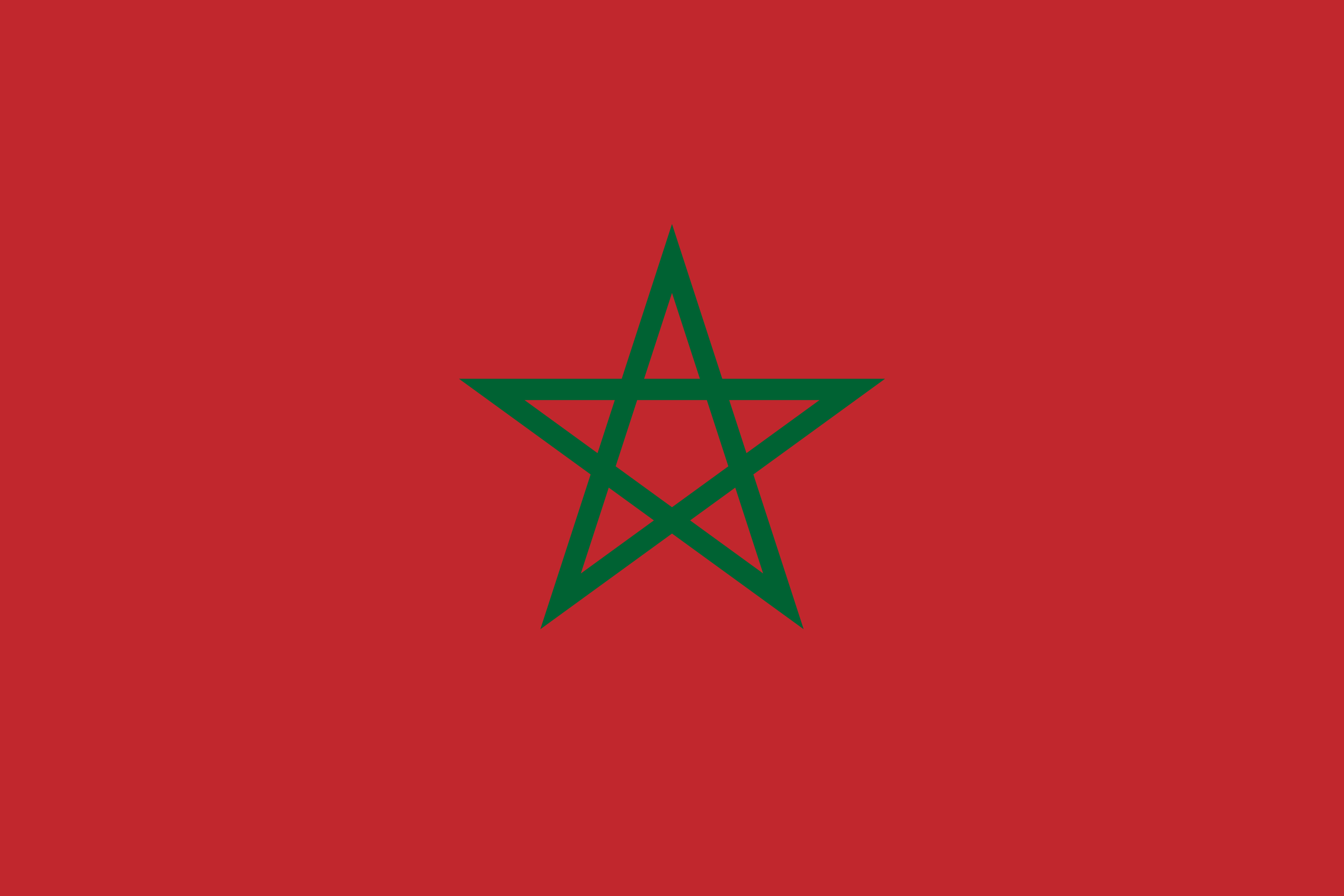 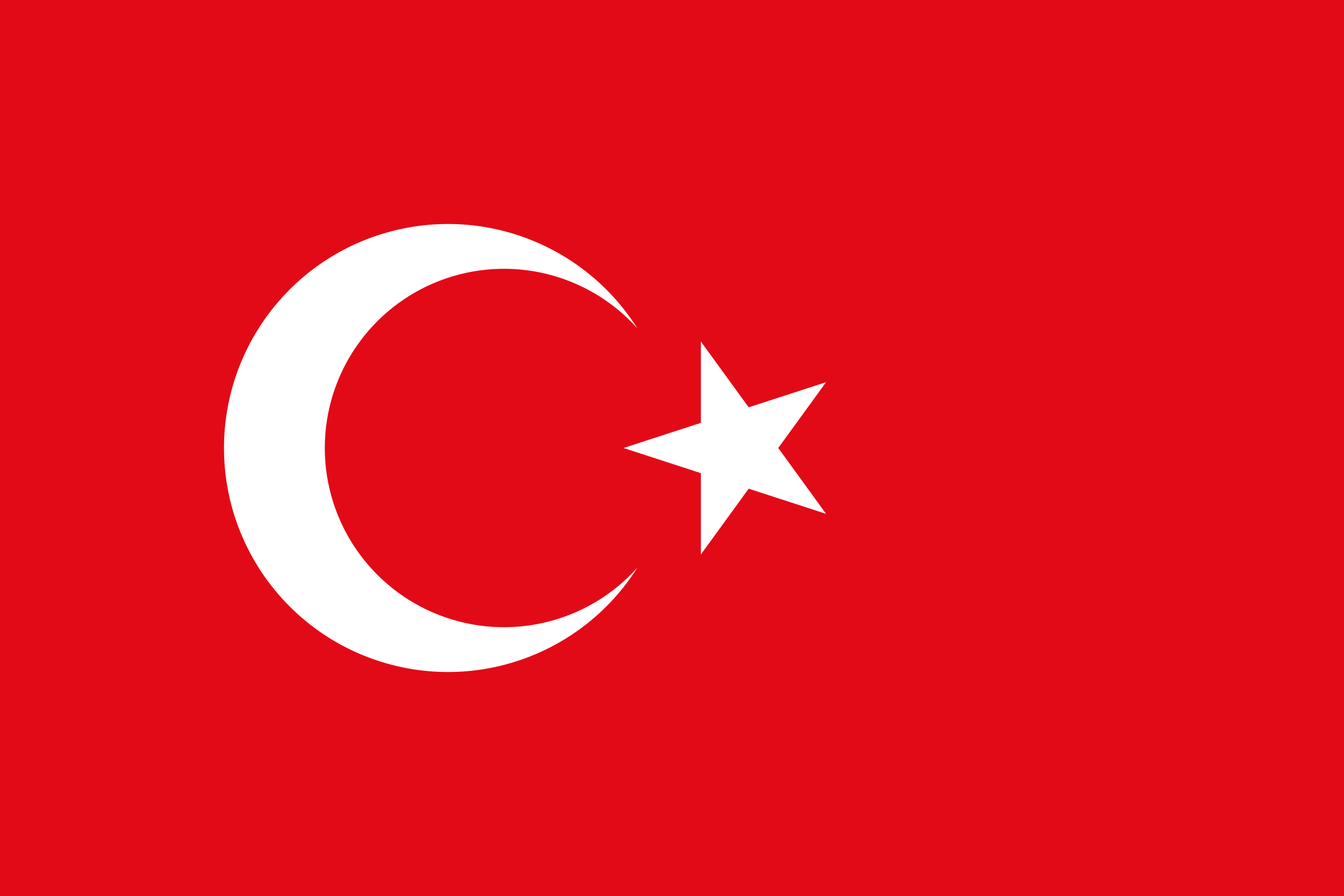 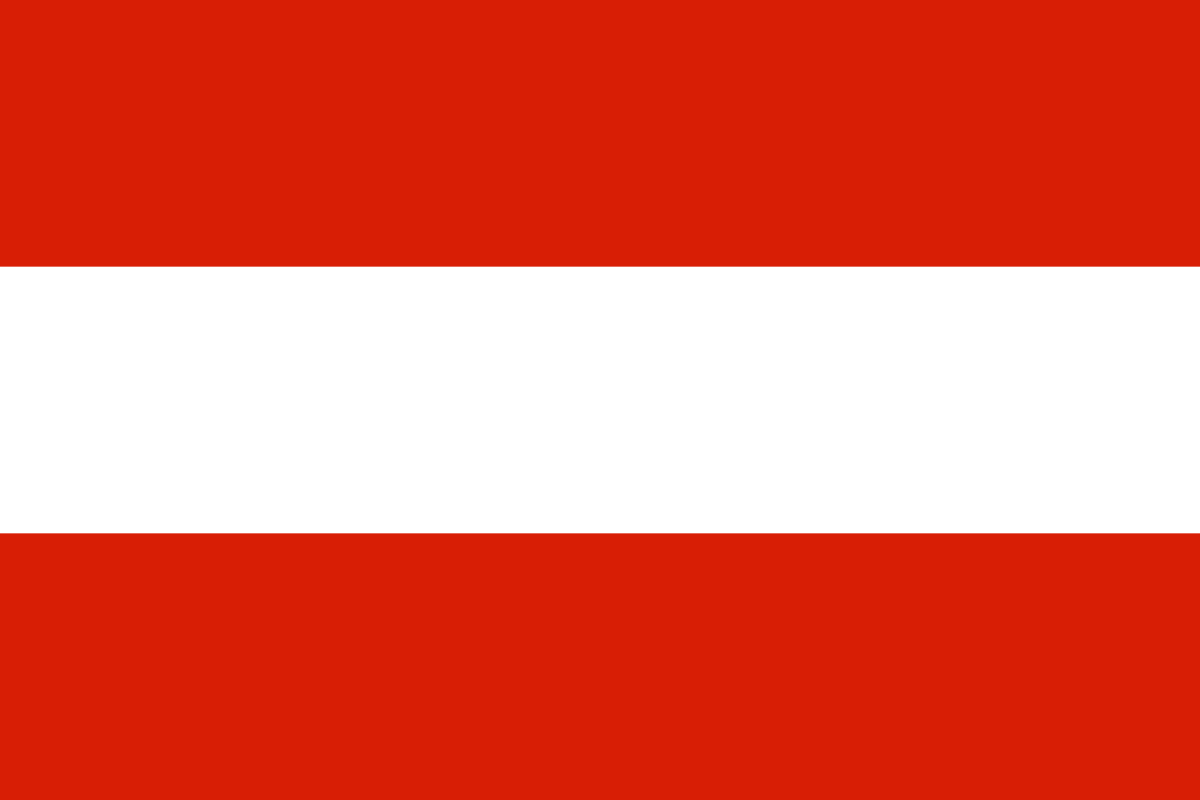 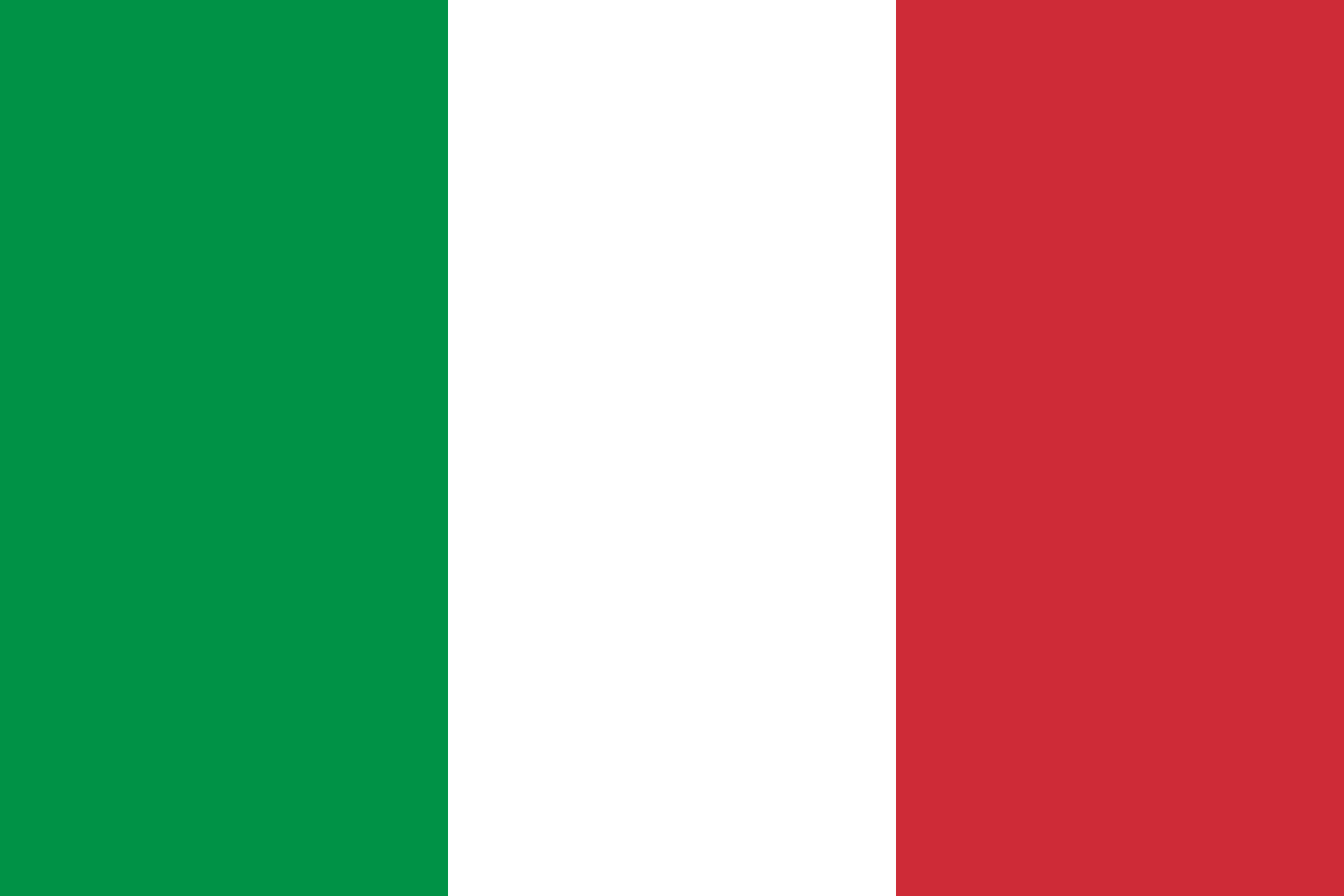 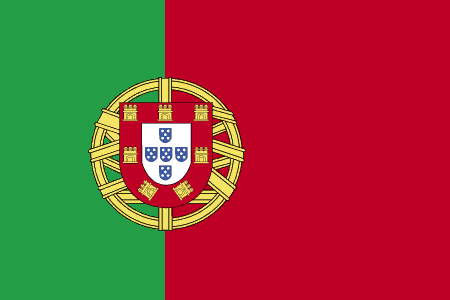 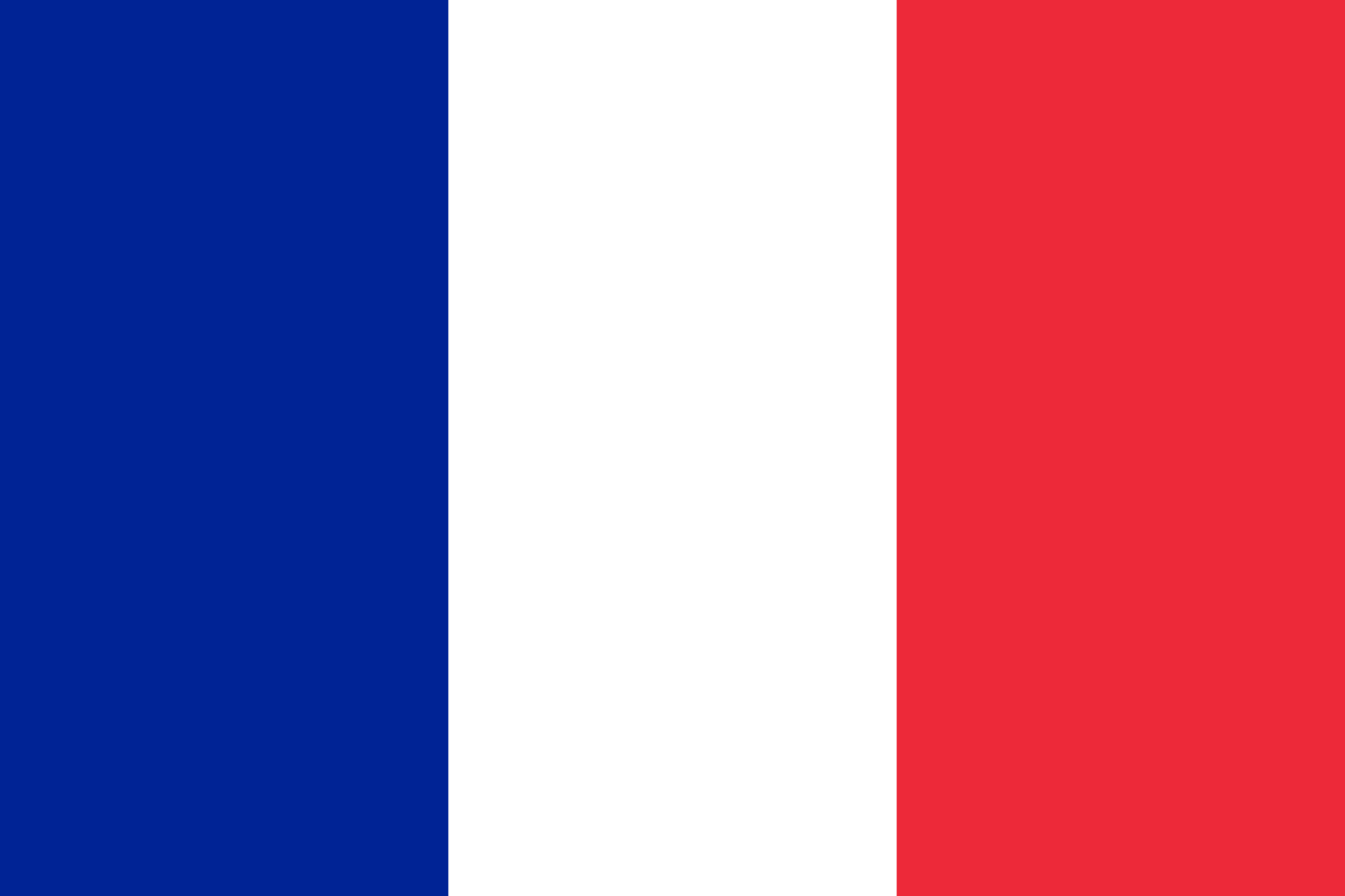 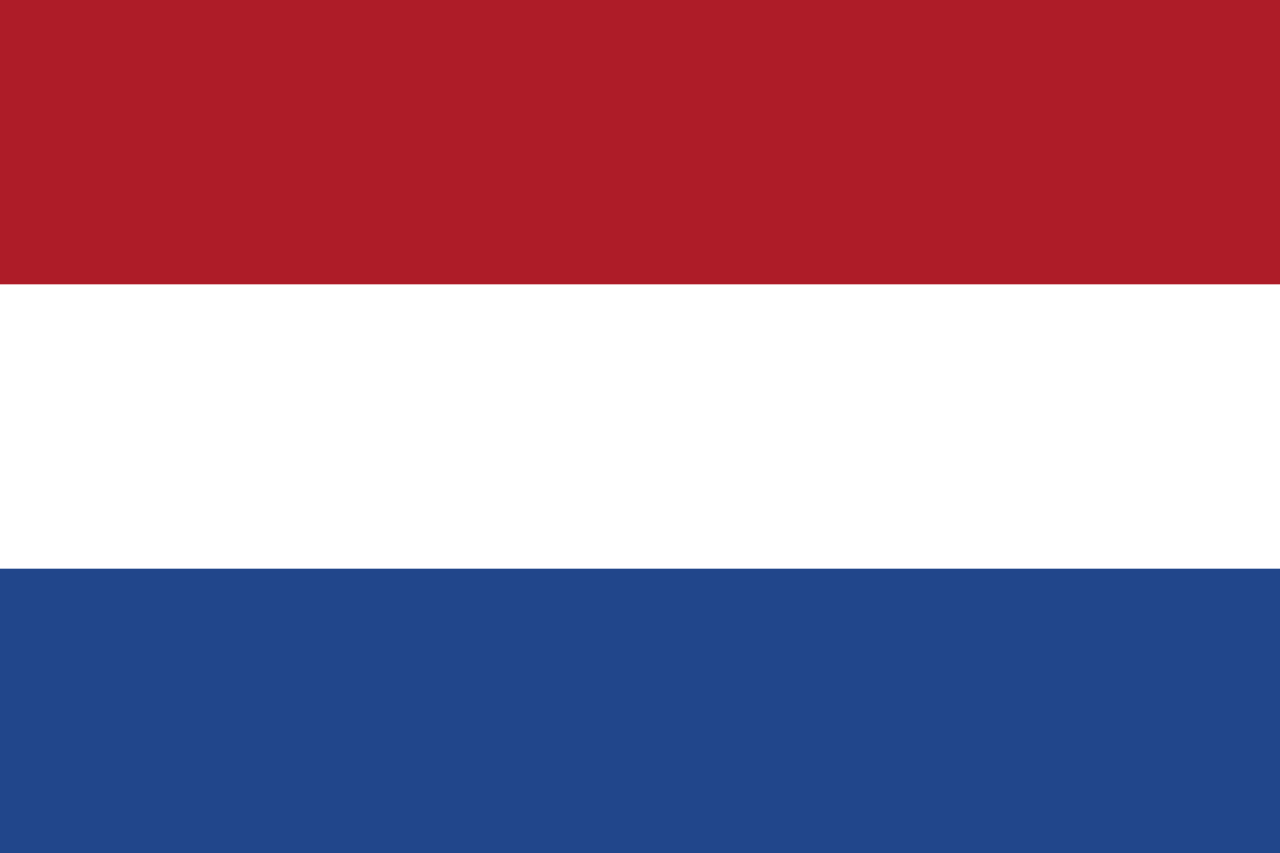 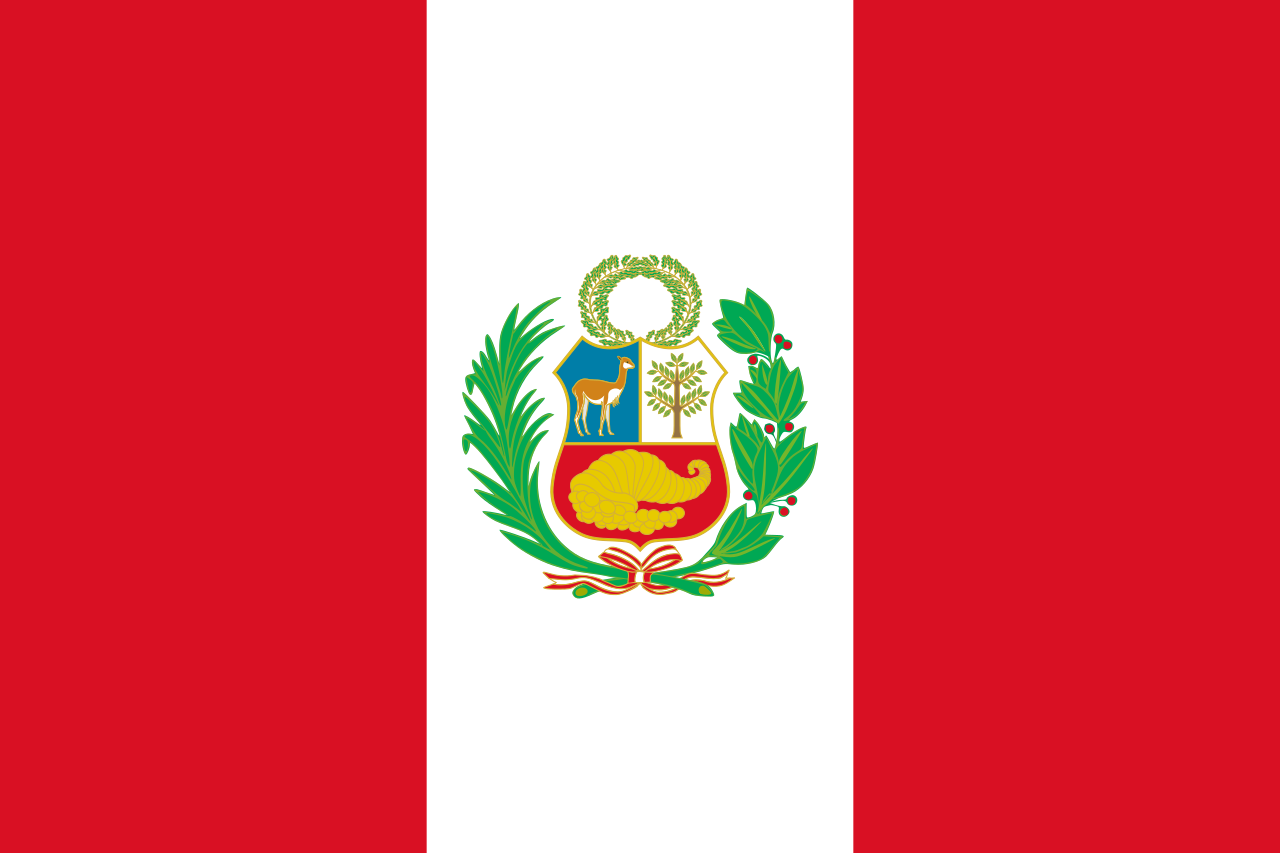 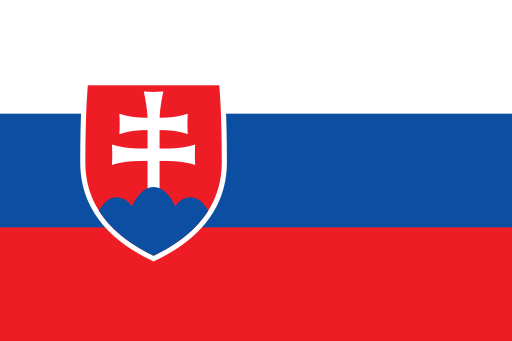 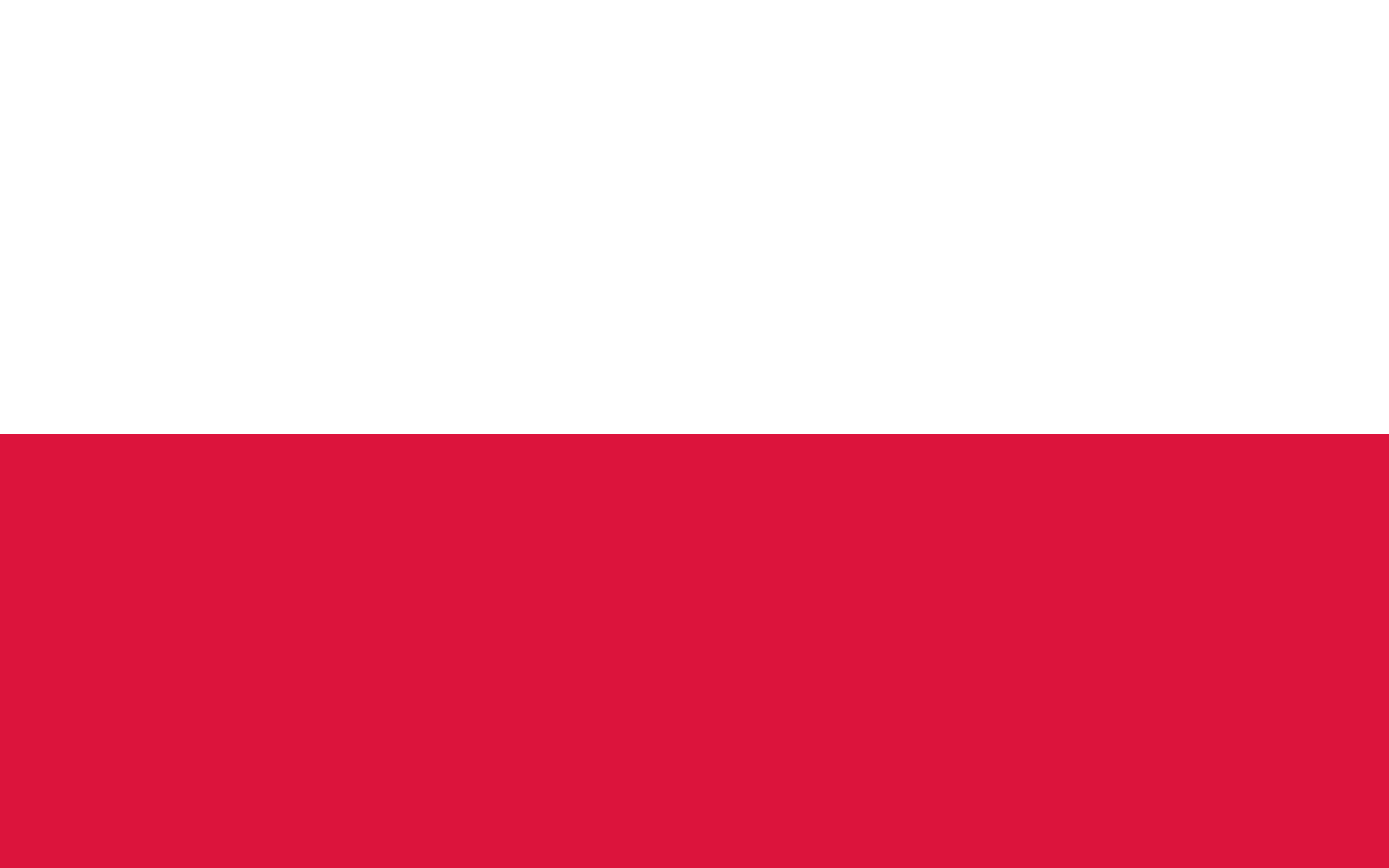 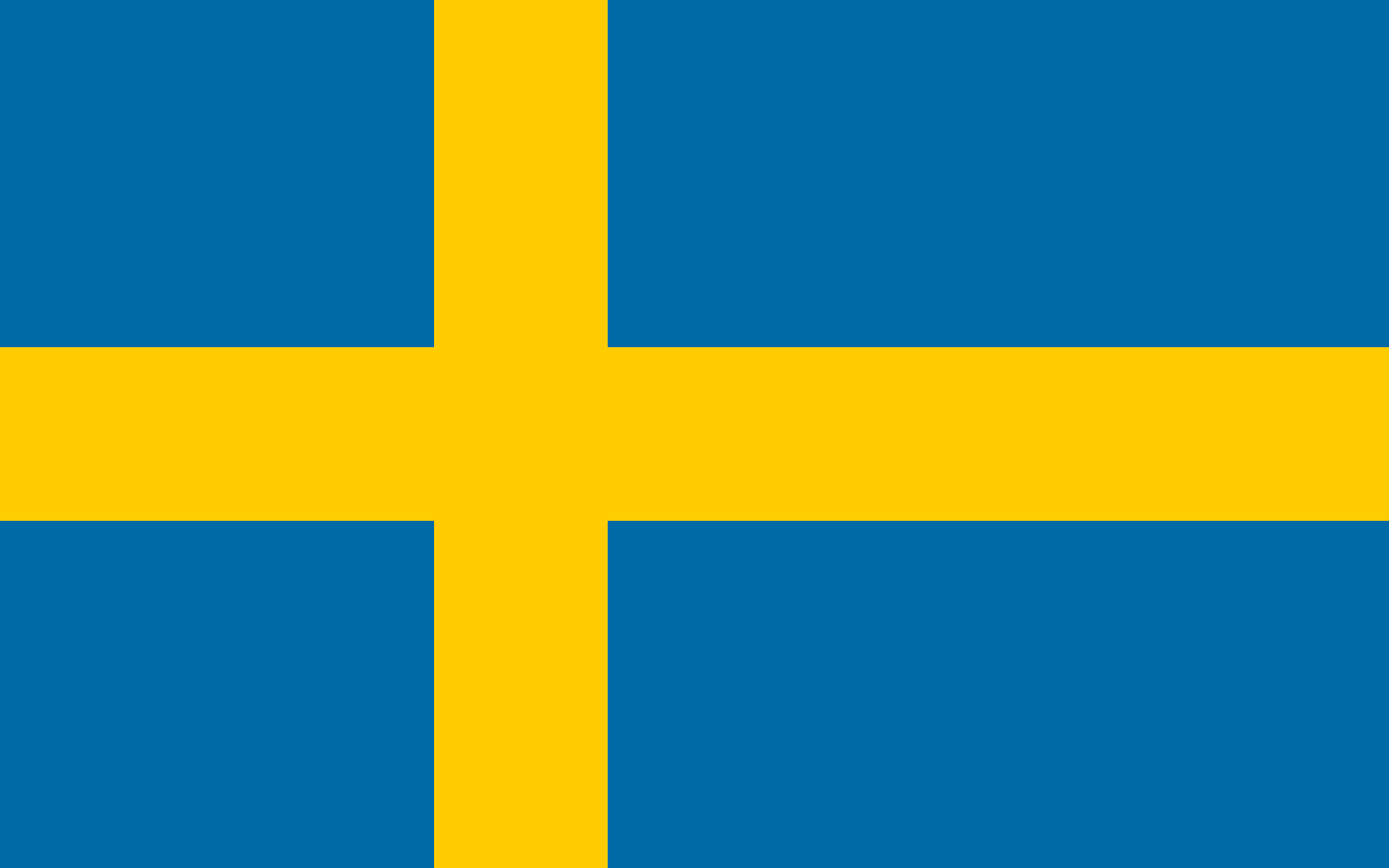 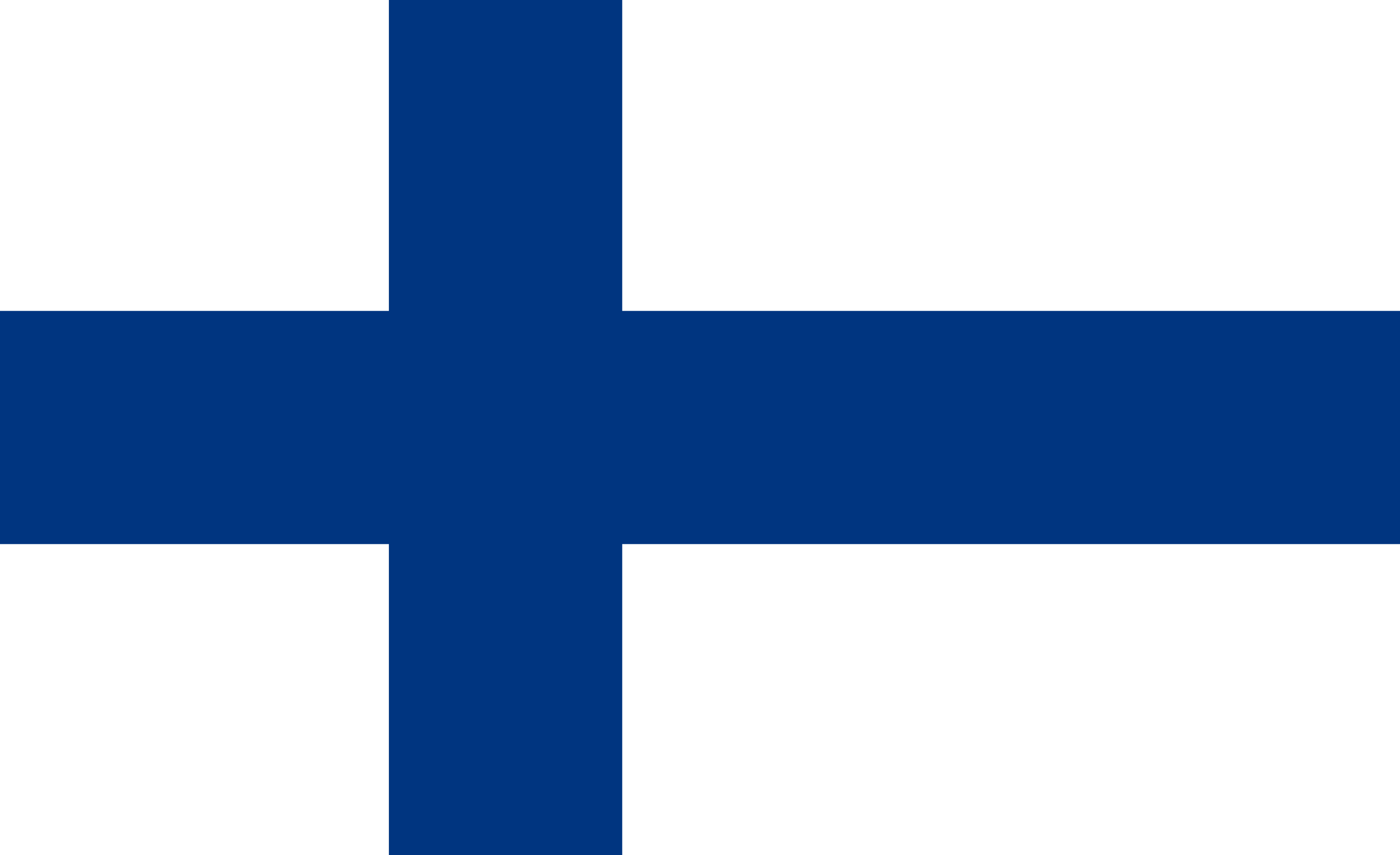 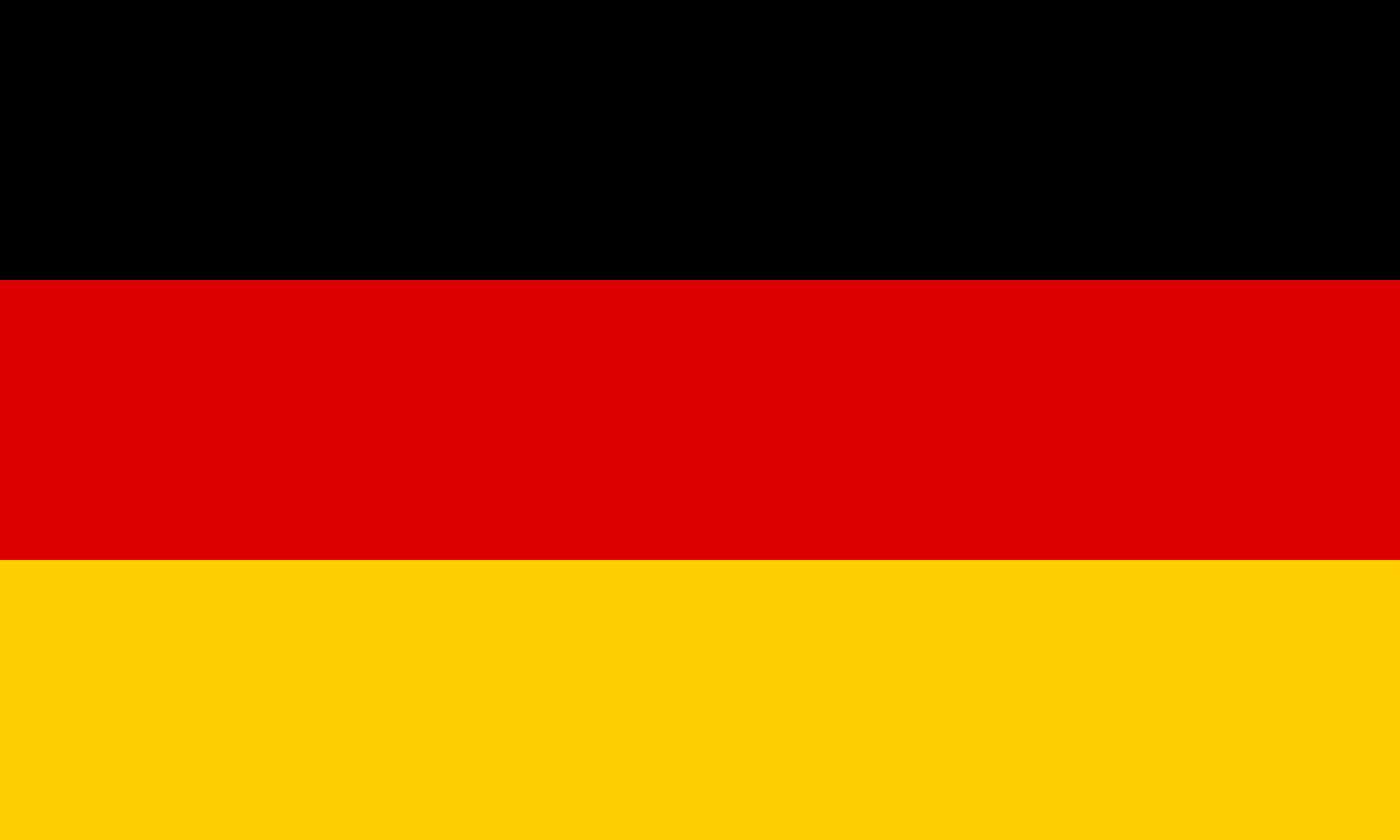 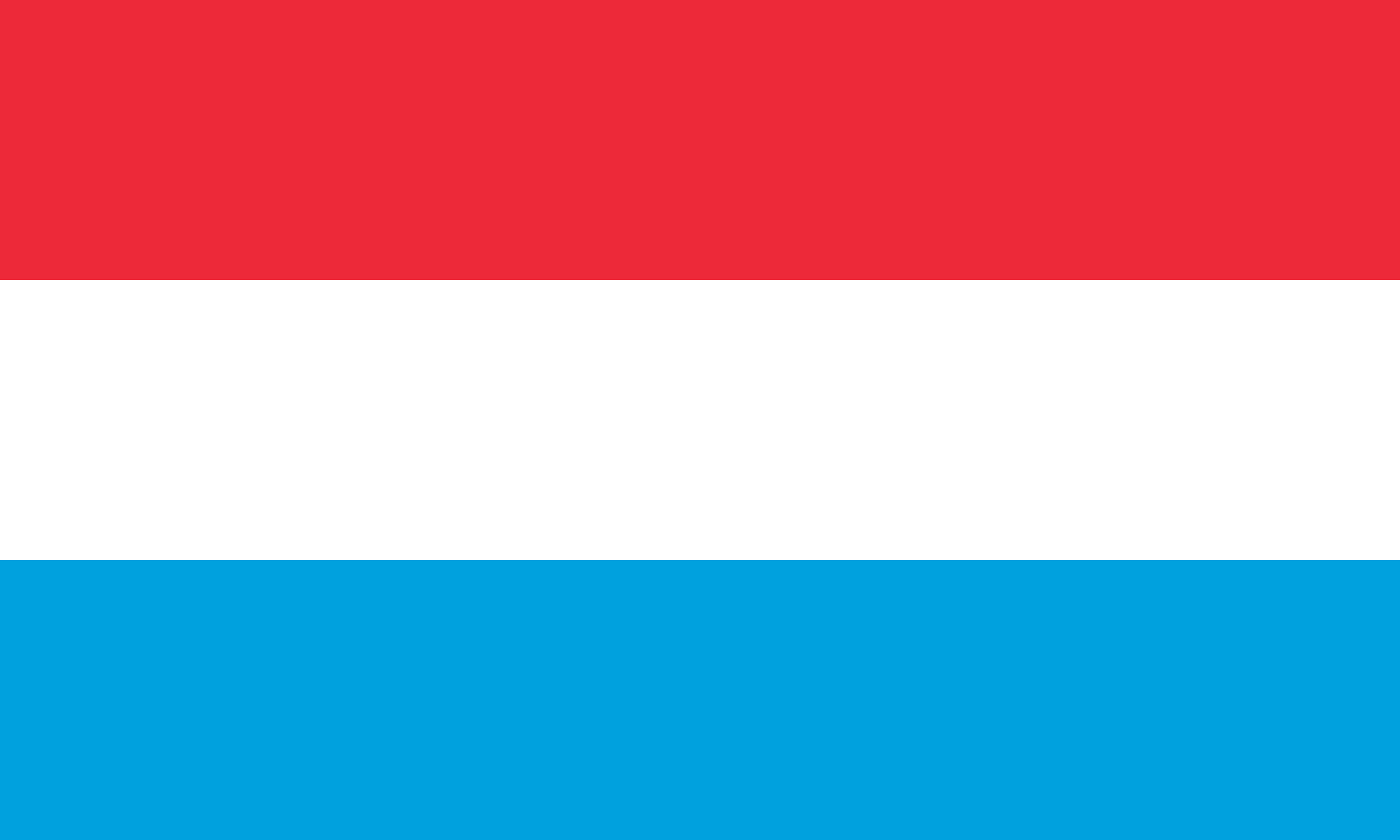 Táto otázka bola v roku 2023 položená inak, bez porovnania s rokom 2022
Aké percento z vášho vozového parku osobných automobilov bude podľa vášho názoru tvoriť: 100 % elektrických vozidiel na batérie, hybridných vozidiel, hybridných, benzínových alebo dieselových vozidiel za 3 roky?
Základ: spoločnosti s osobnými automobilmi
71
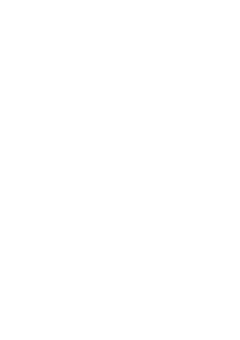 ENERGY MIX
ZAMERANIE NA ALTERNATÍVNE TECHNOLÓGIE
implementácia v rámci politiky fleetu spoločnosti (Hybrid modely)
v %
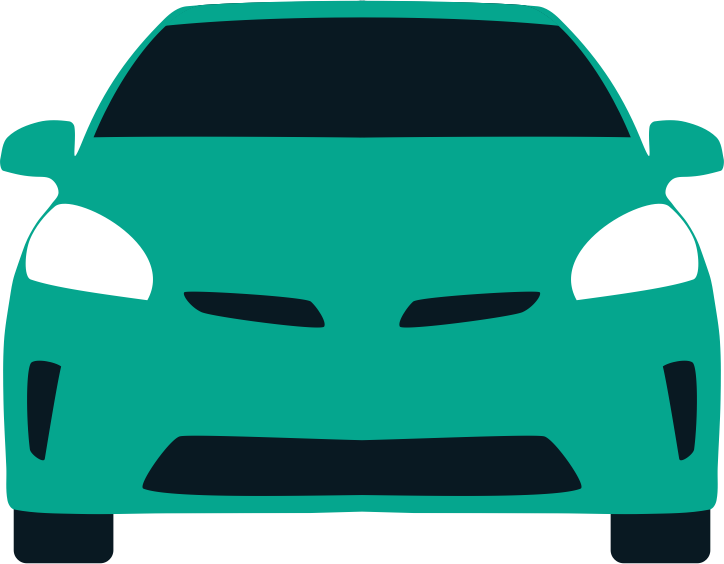 Osobné automobily
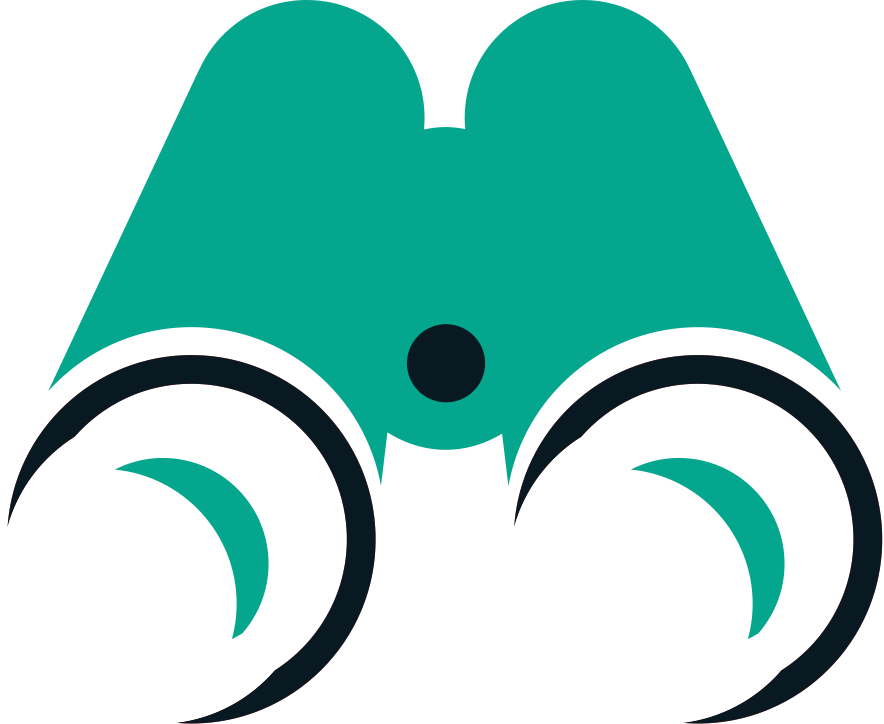 UŽ POUŽÍVA ALEBO ZVAŽUJE POUŽITIE V NASLEDUJÚCICH 3 ROKOCH
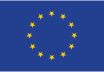 44
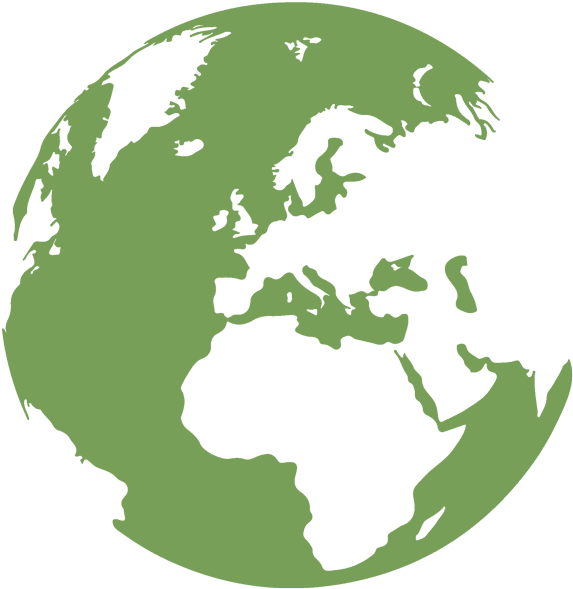 40
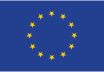 29
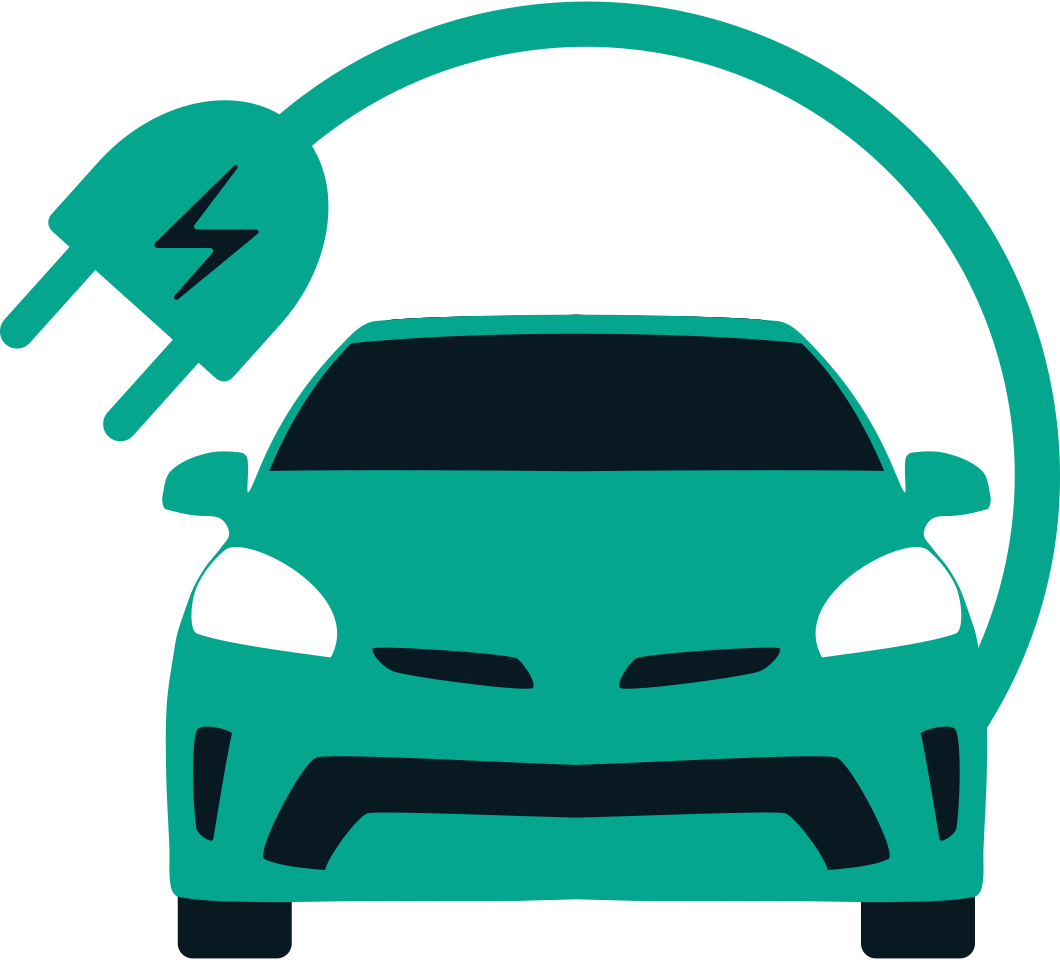 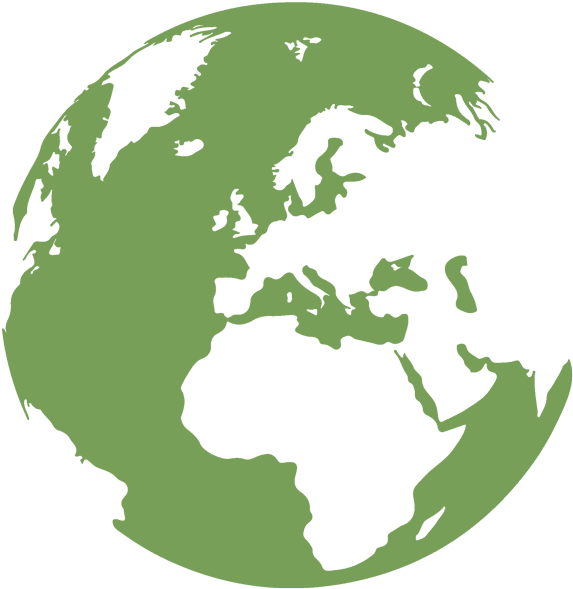 26
UŽPOUŽÍVA
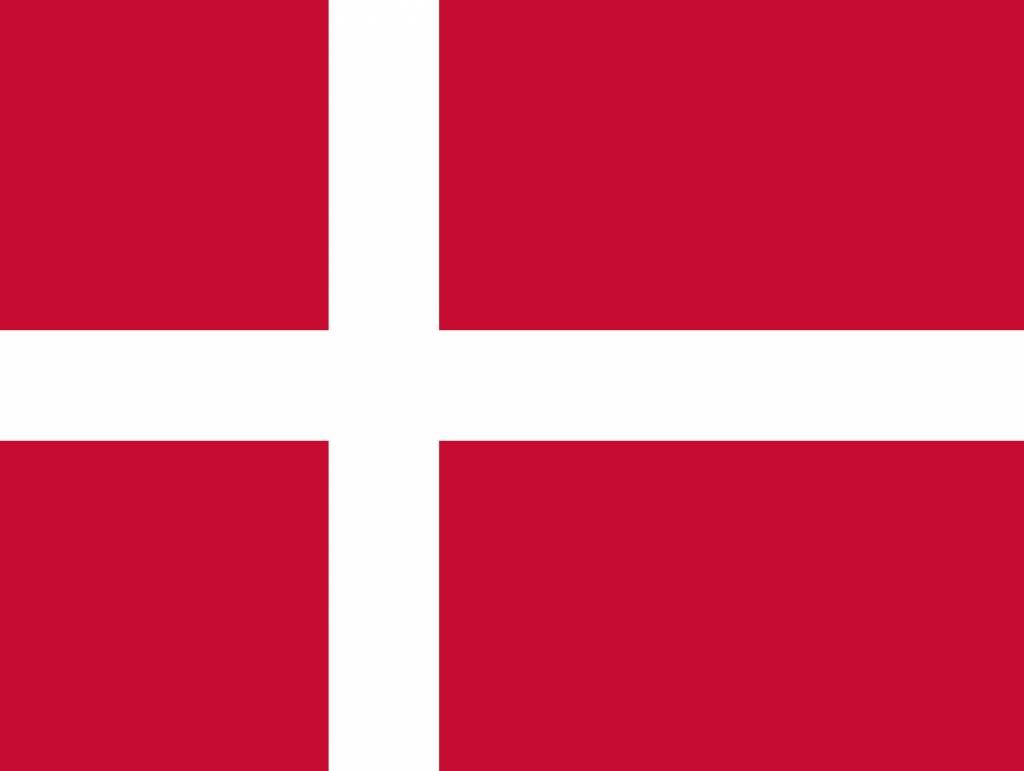 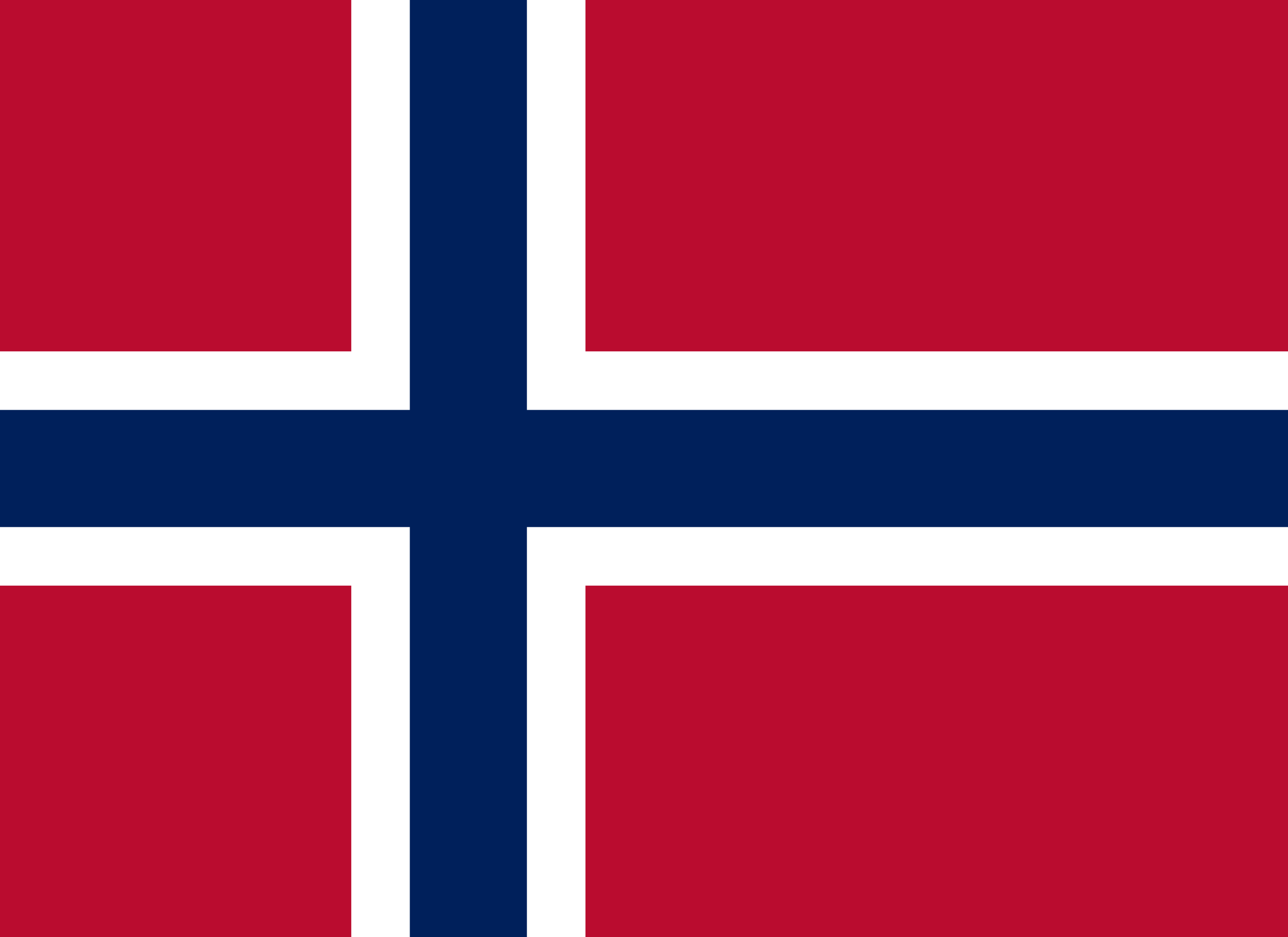 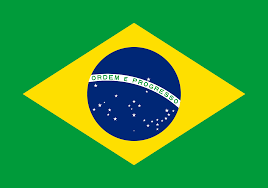 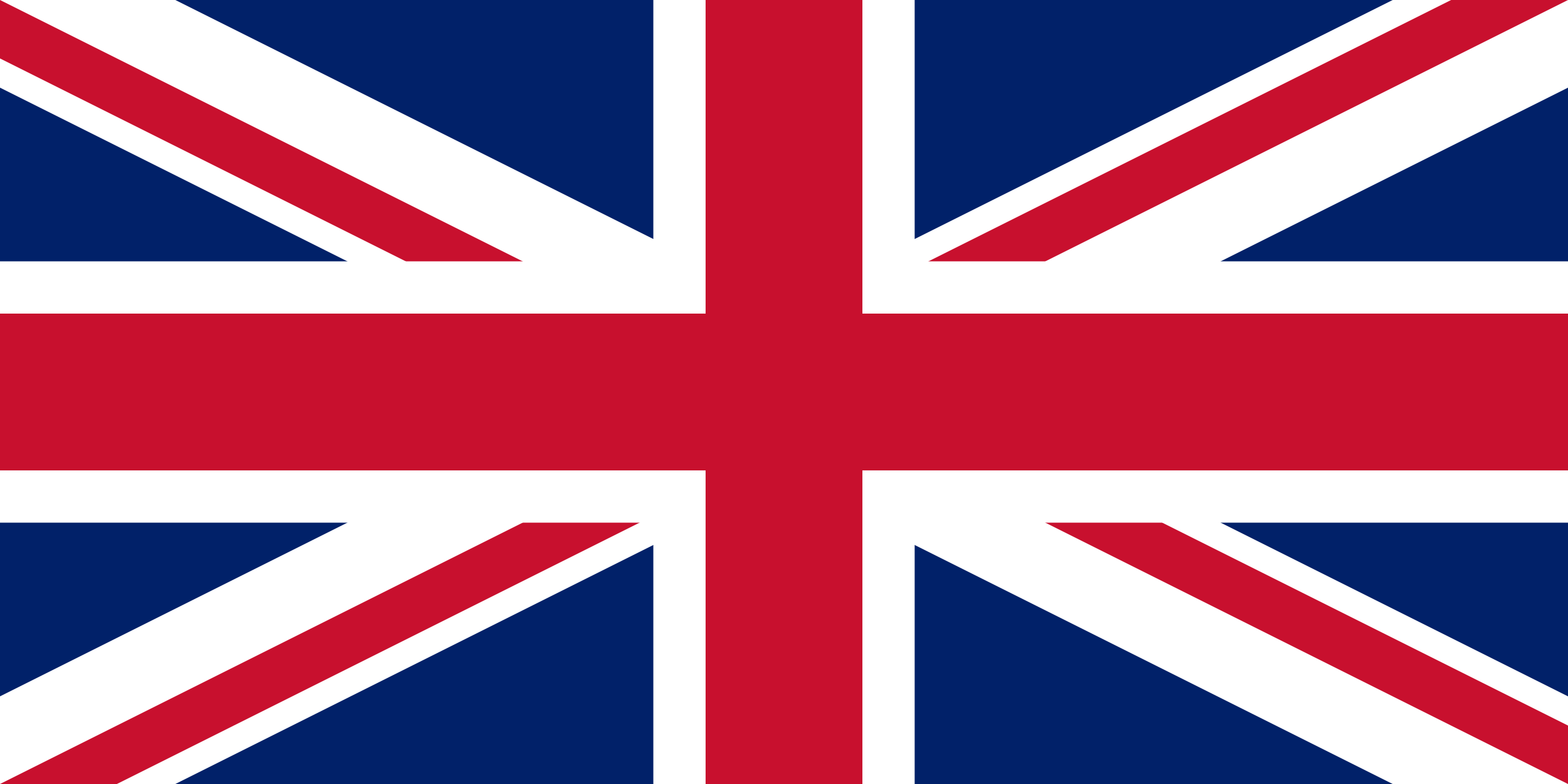 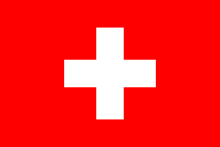 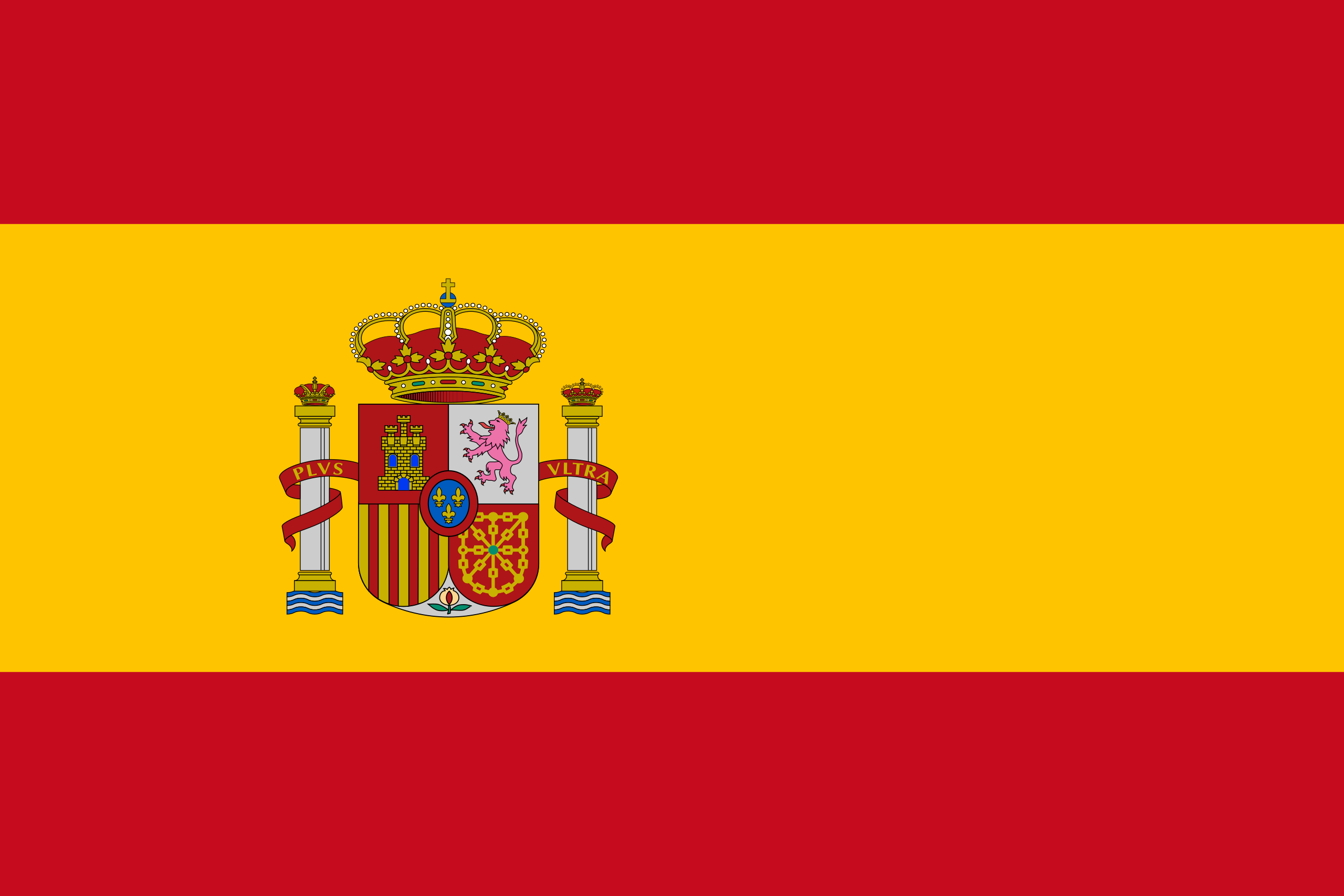 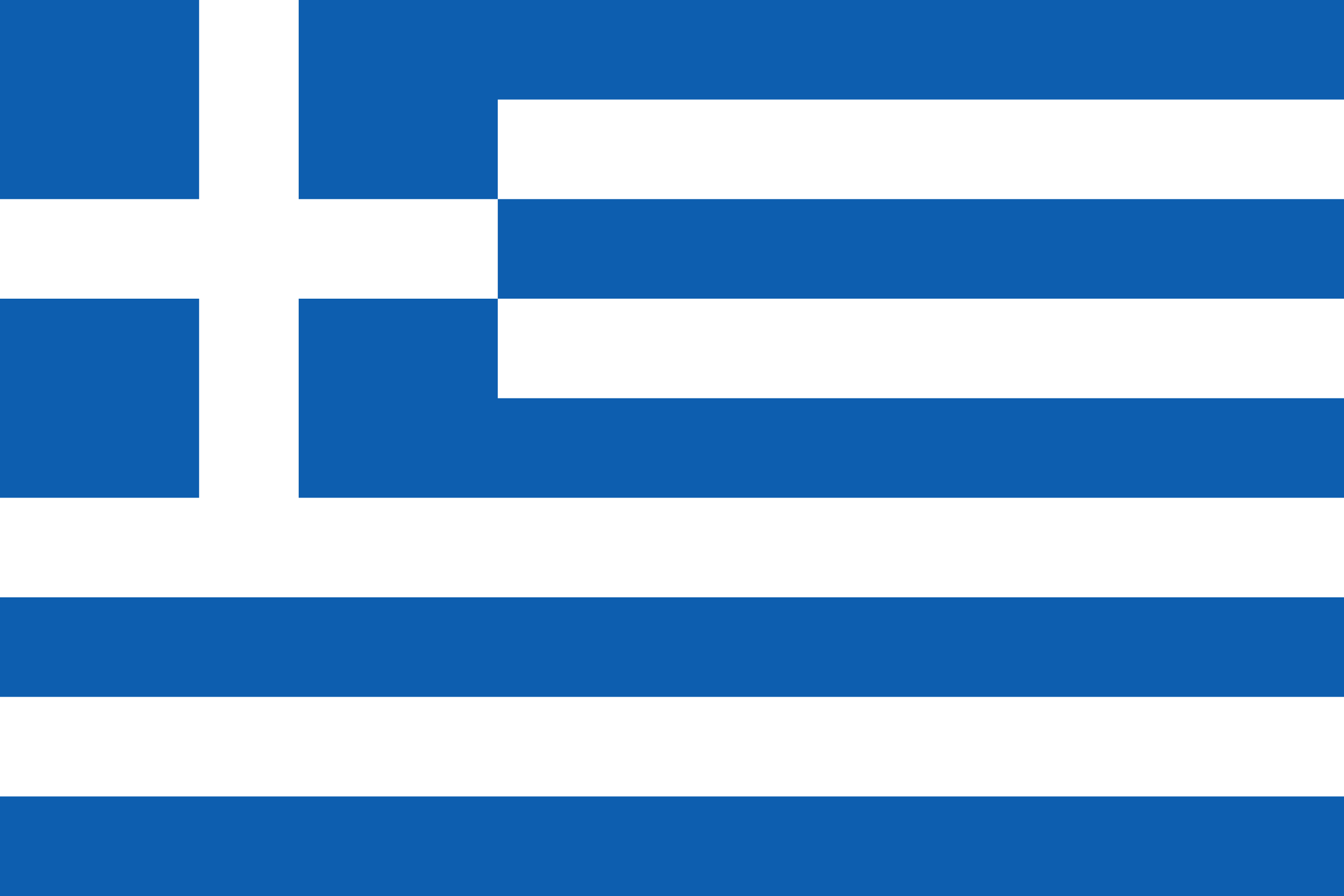 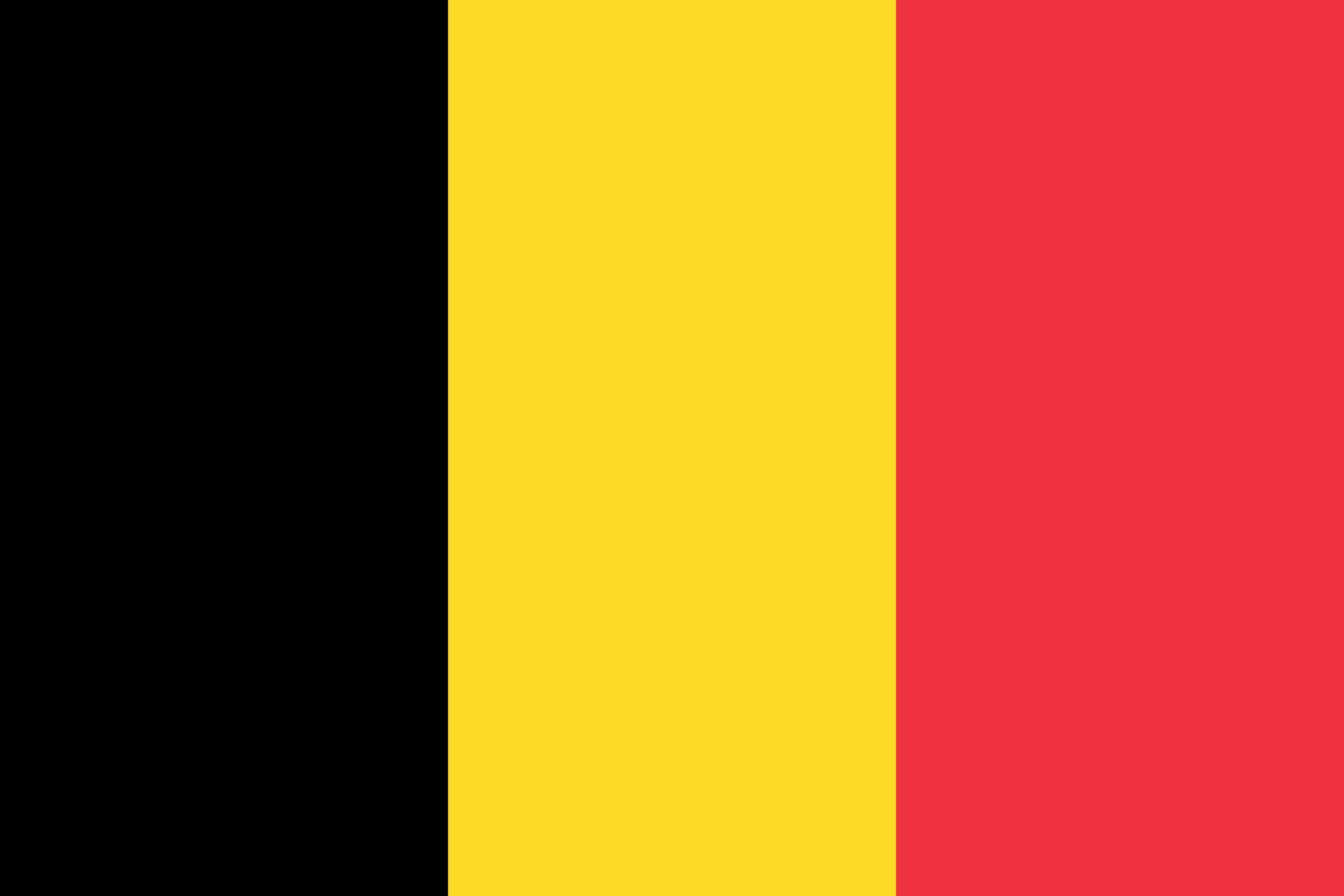 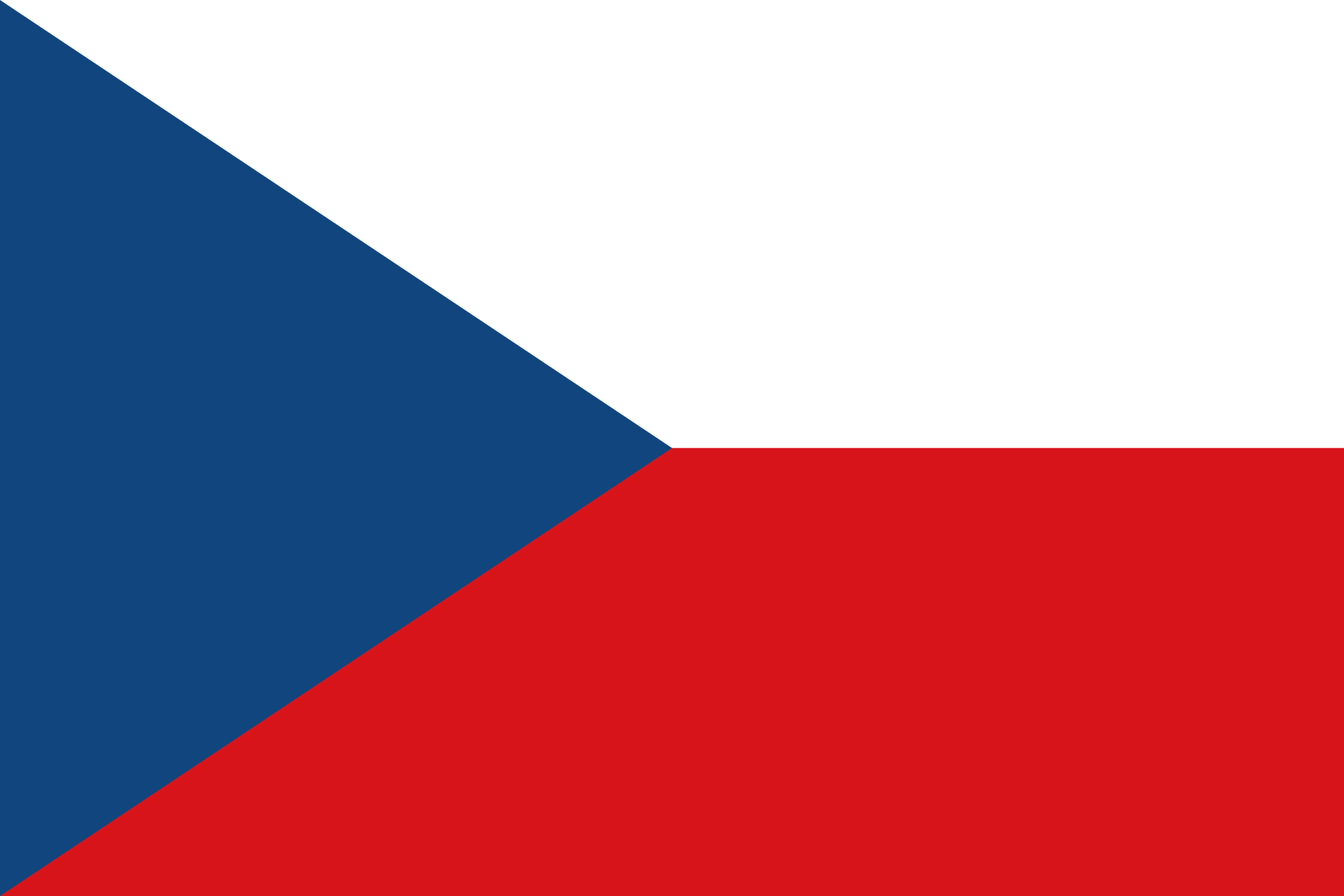 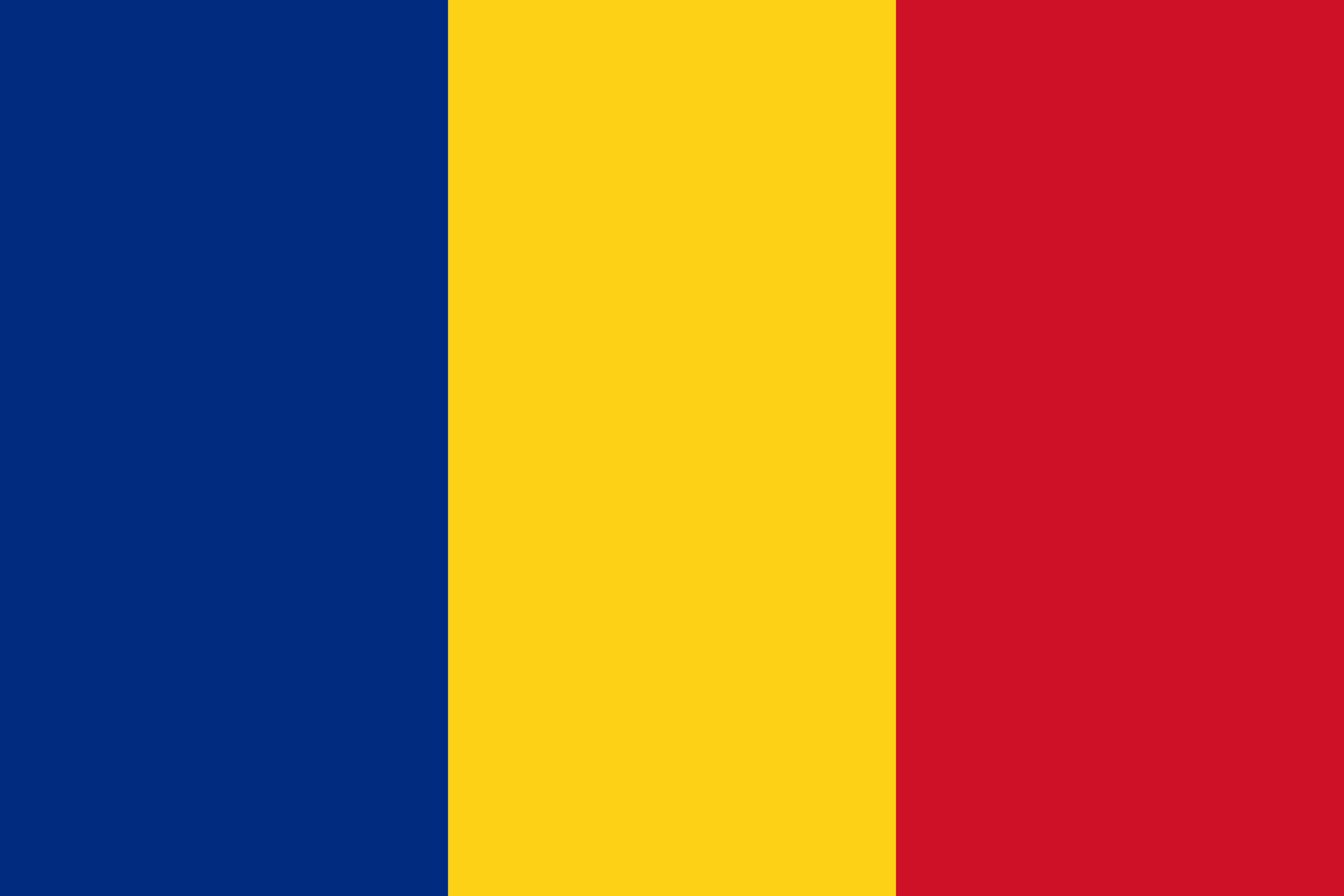 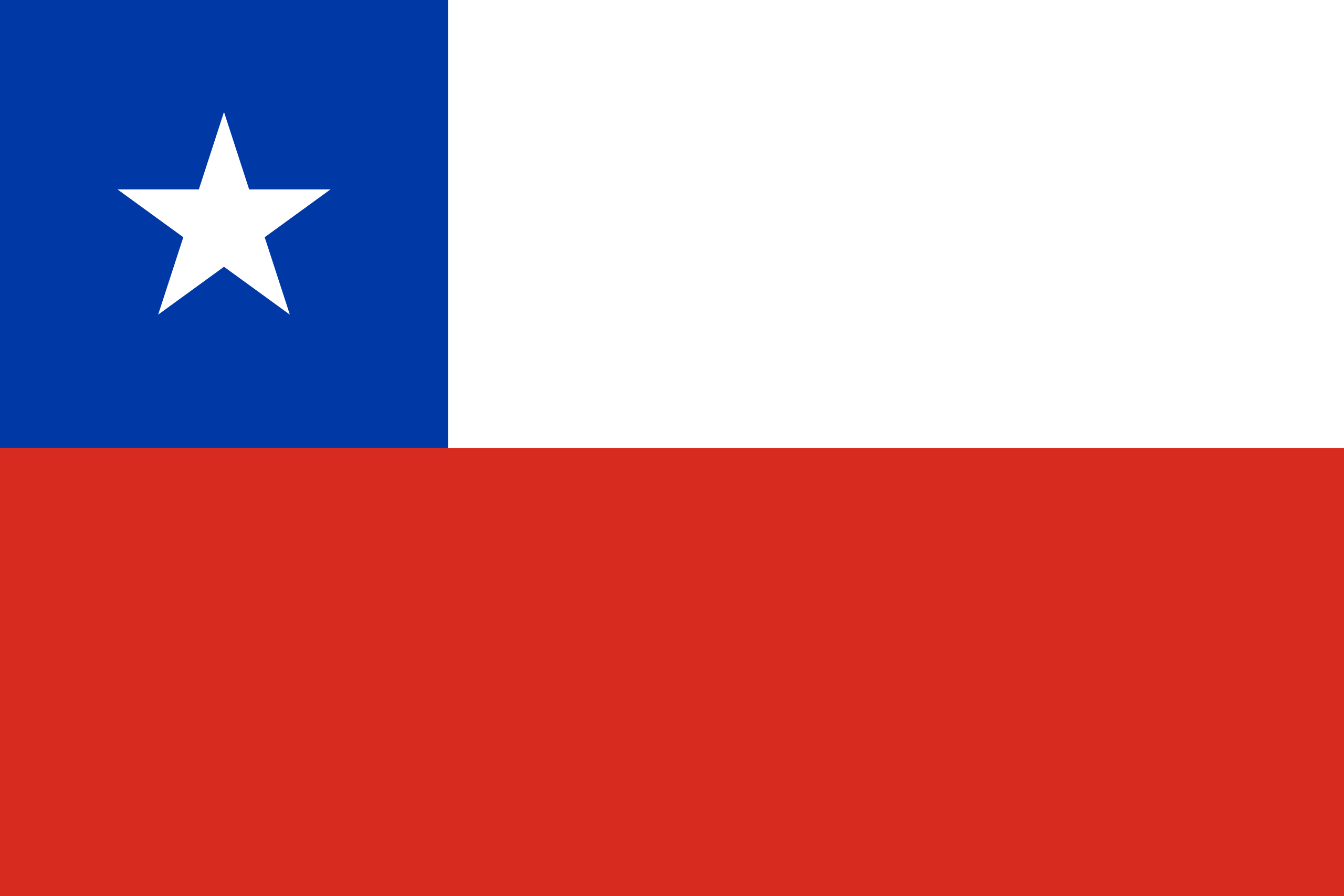 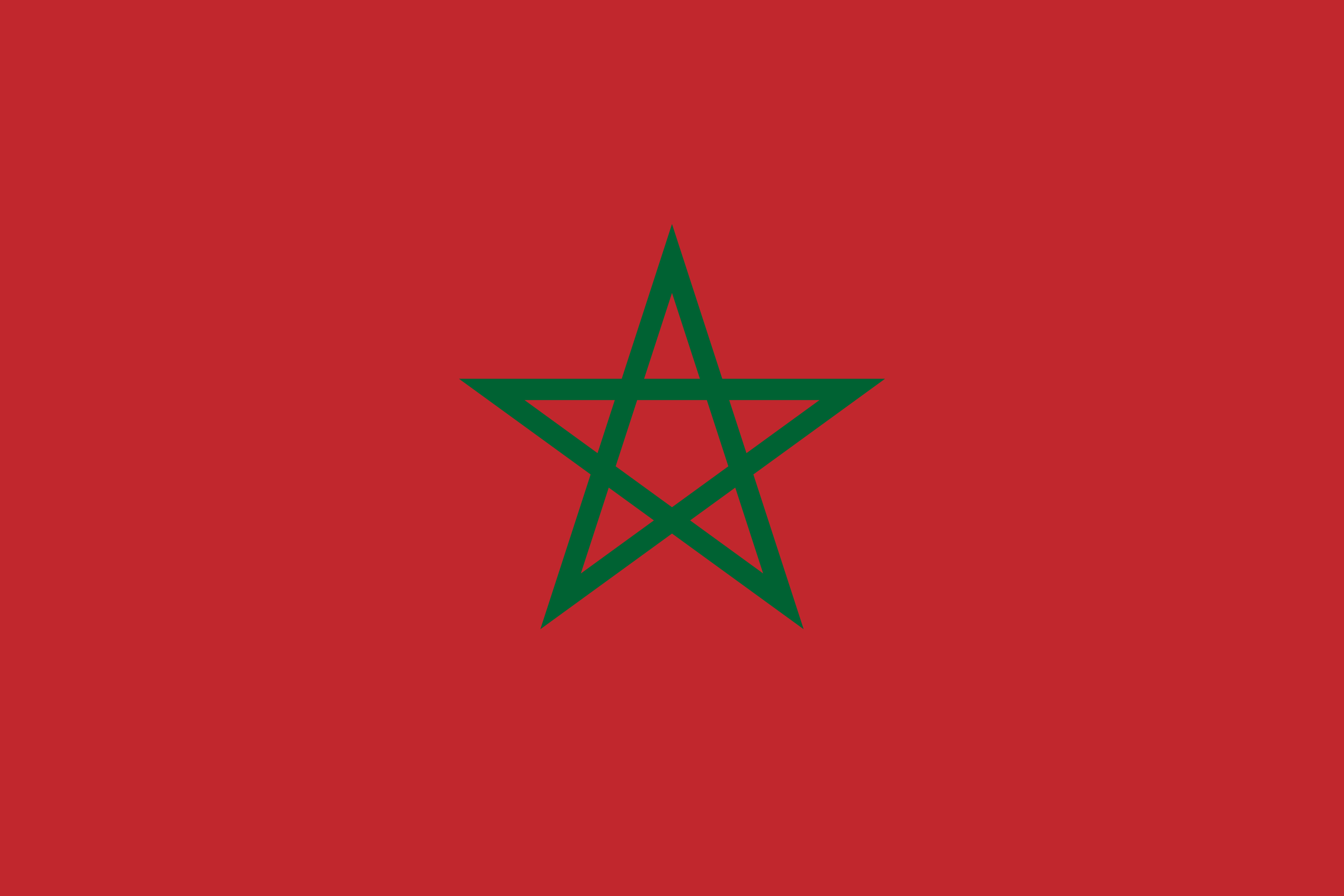 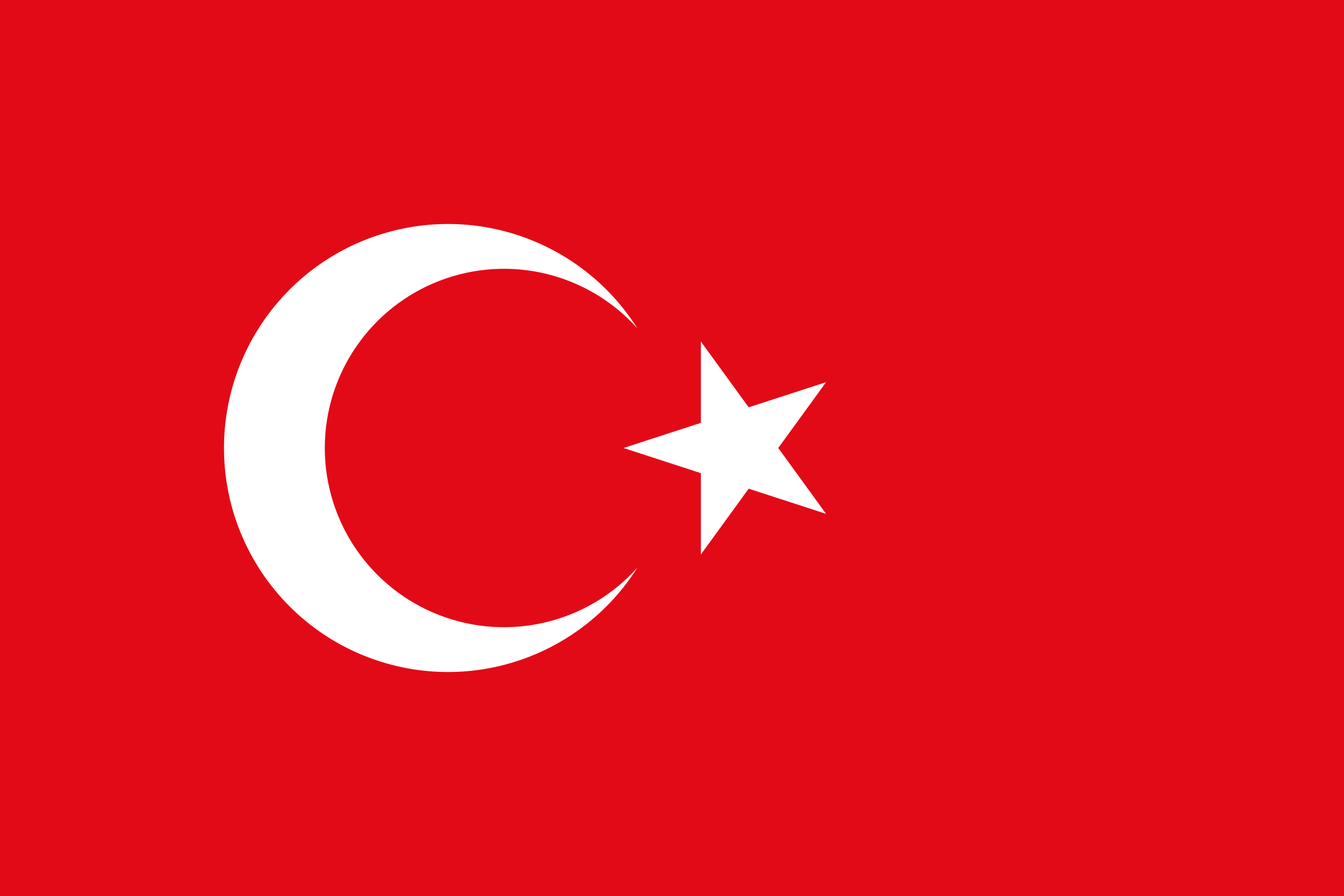 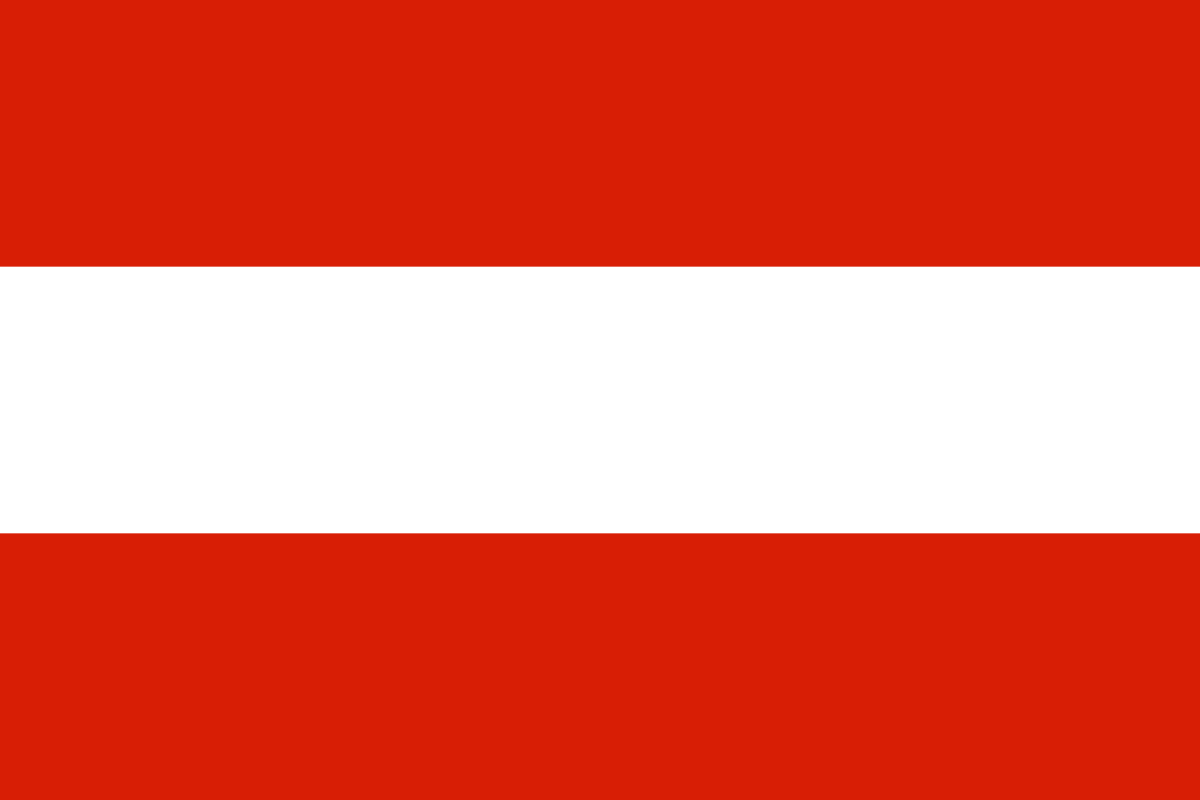 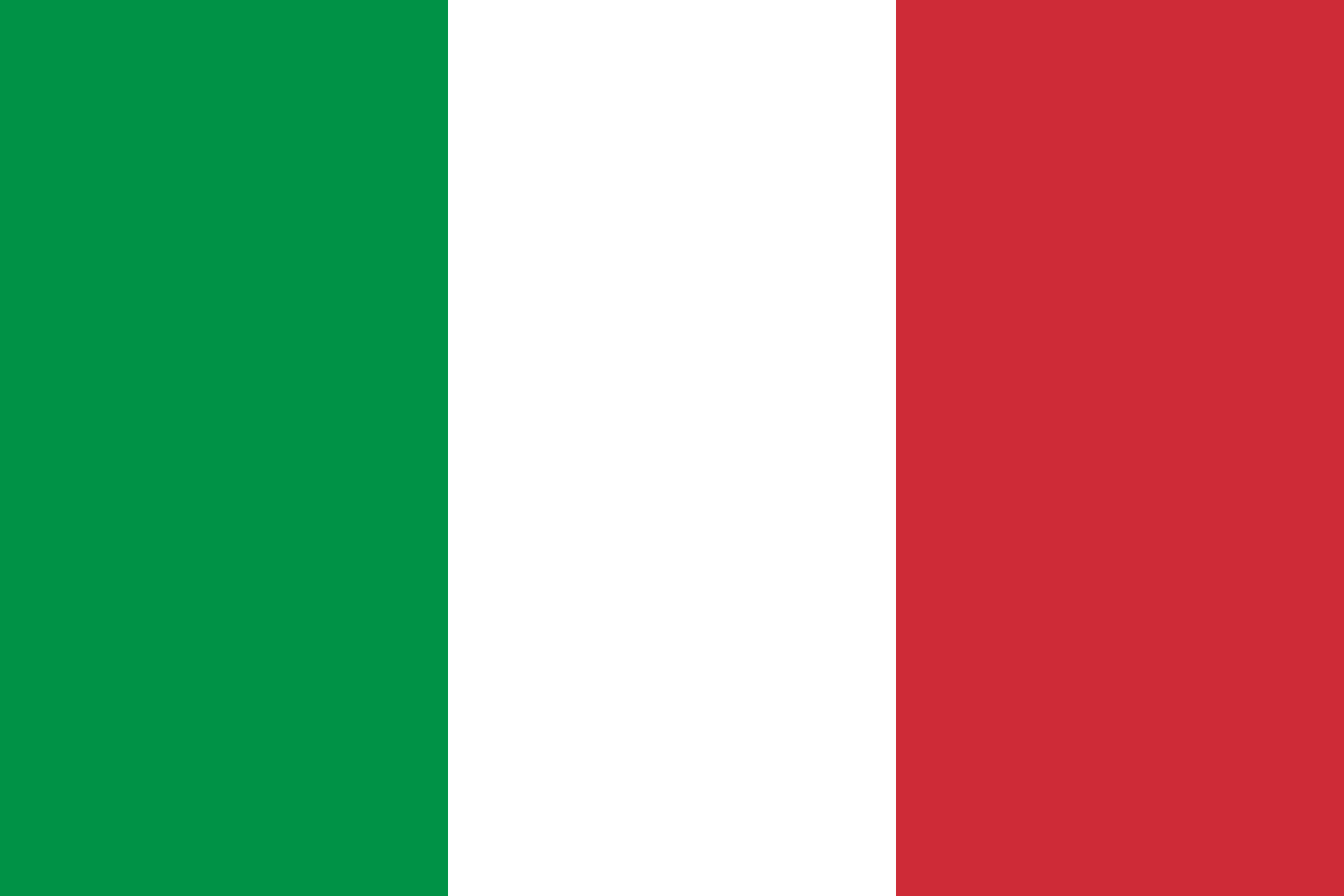 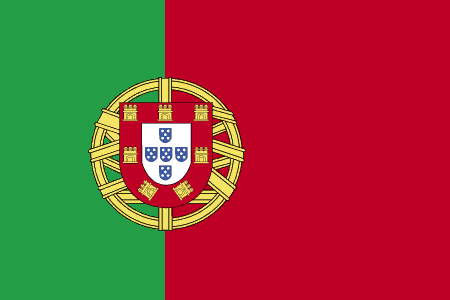 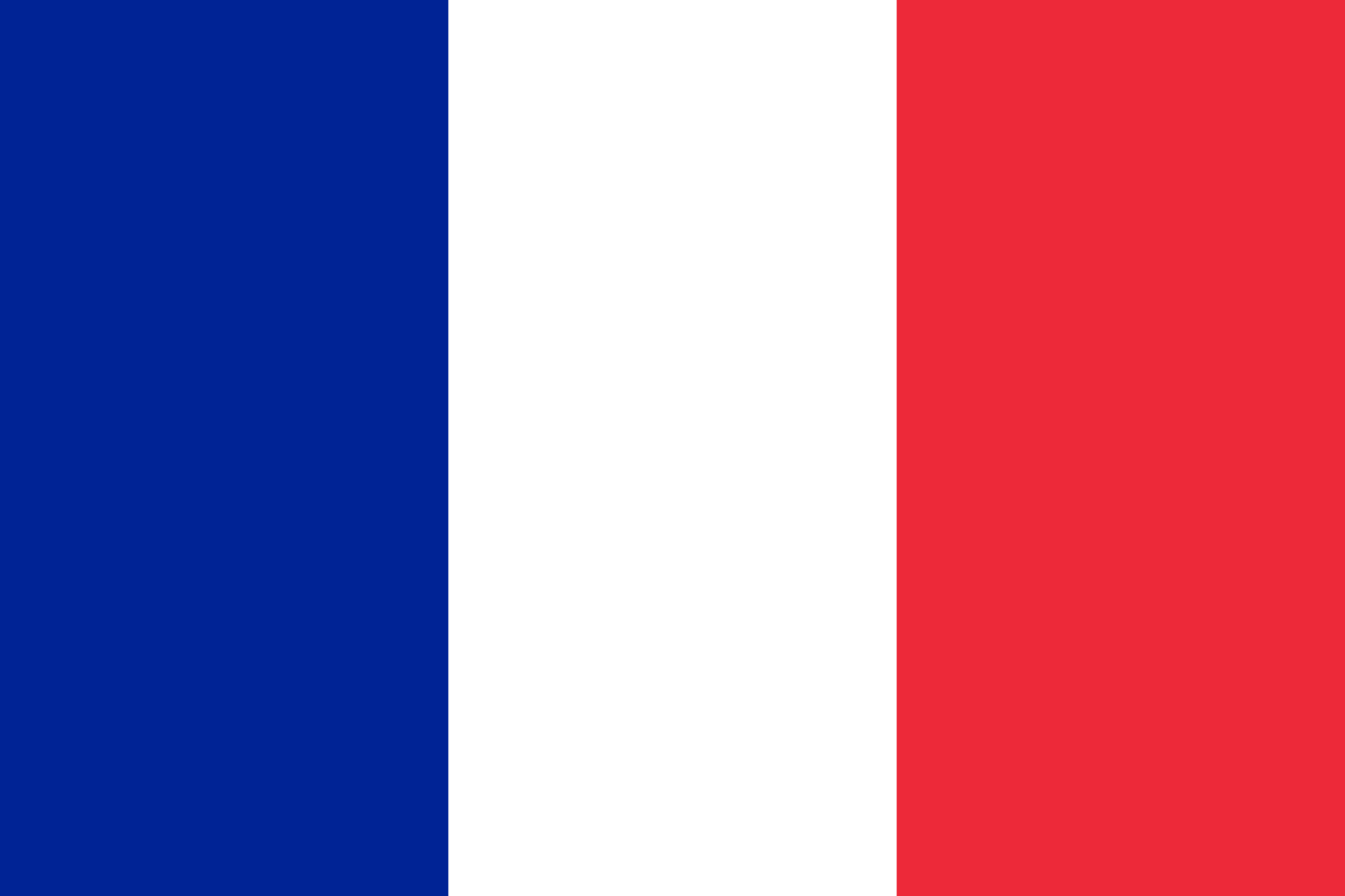 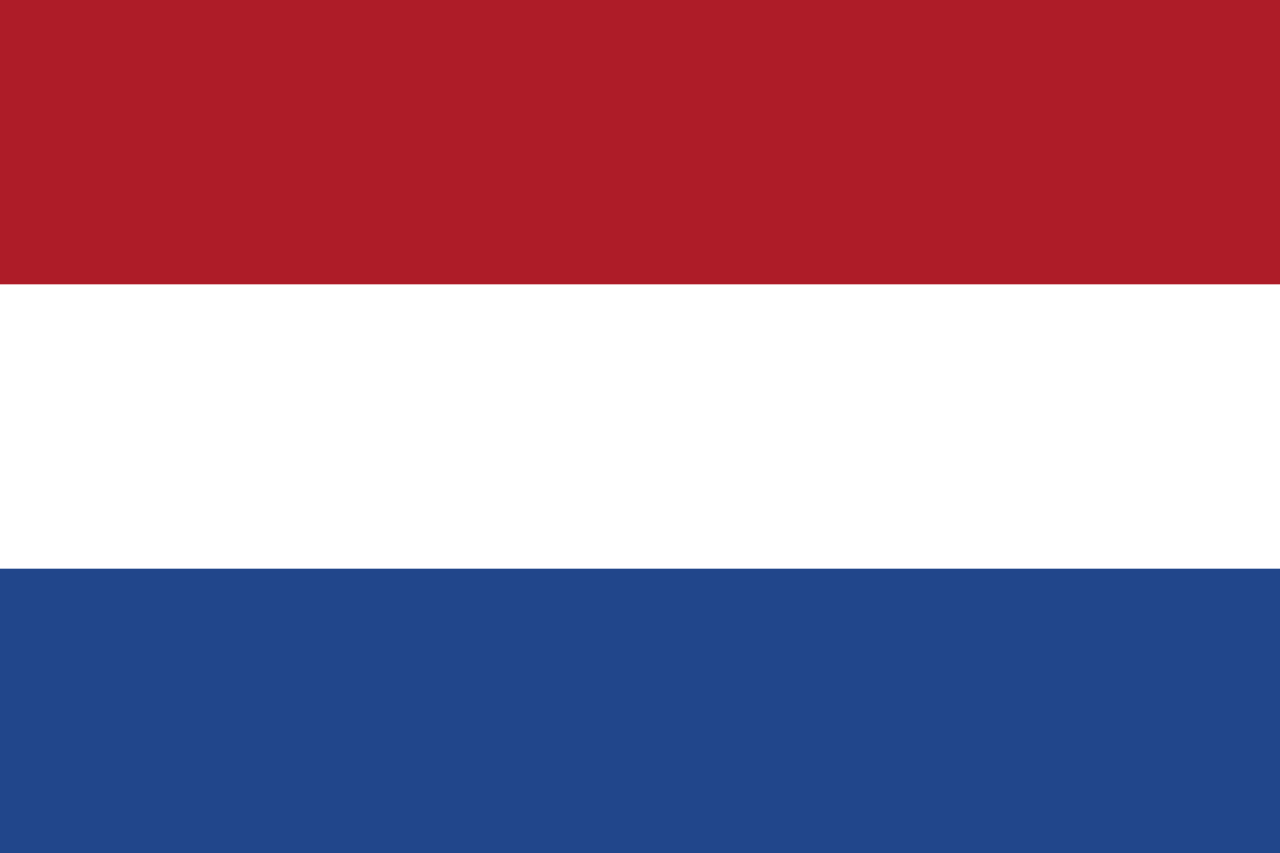 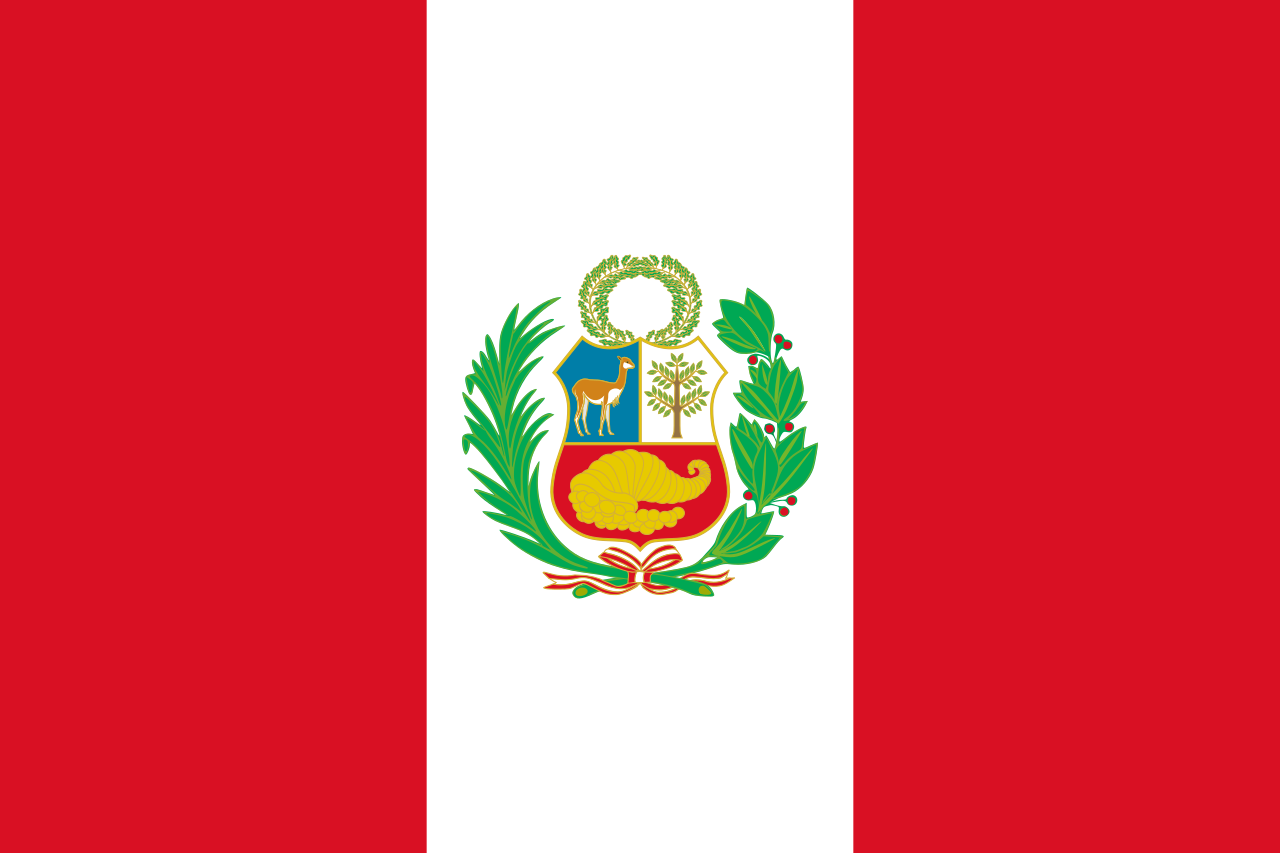 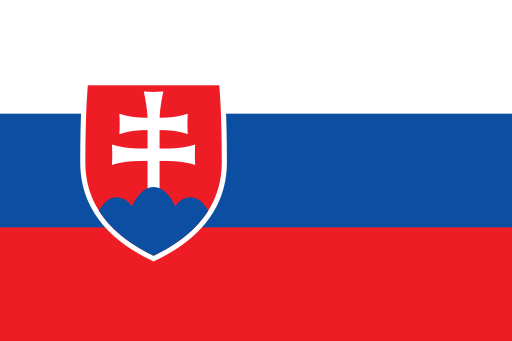 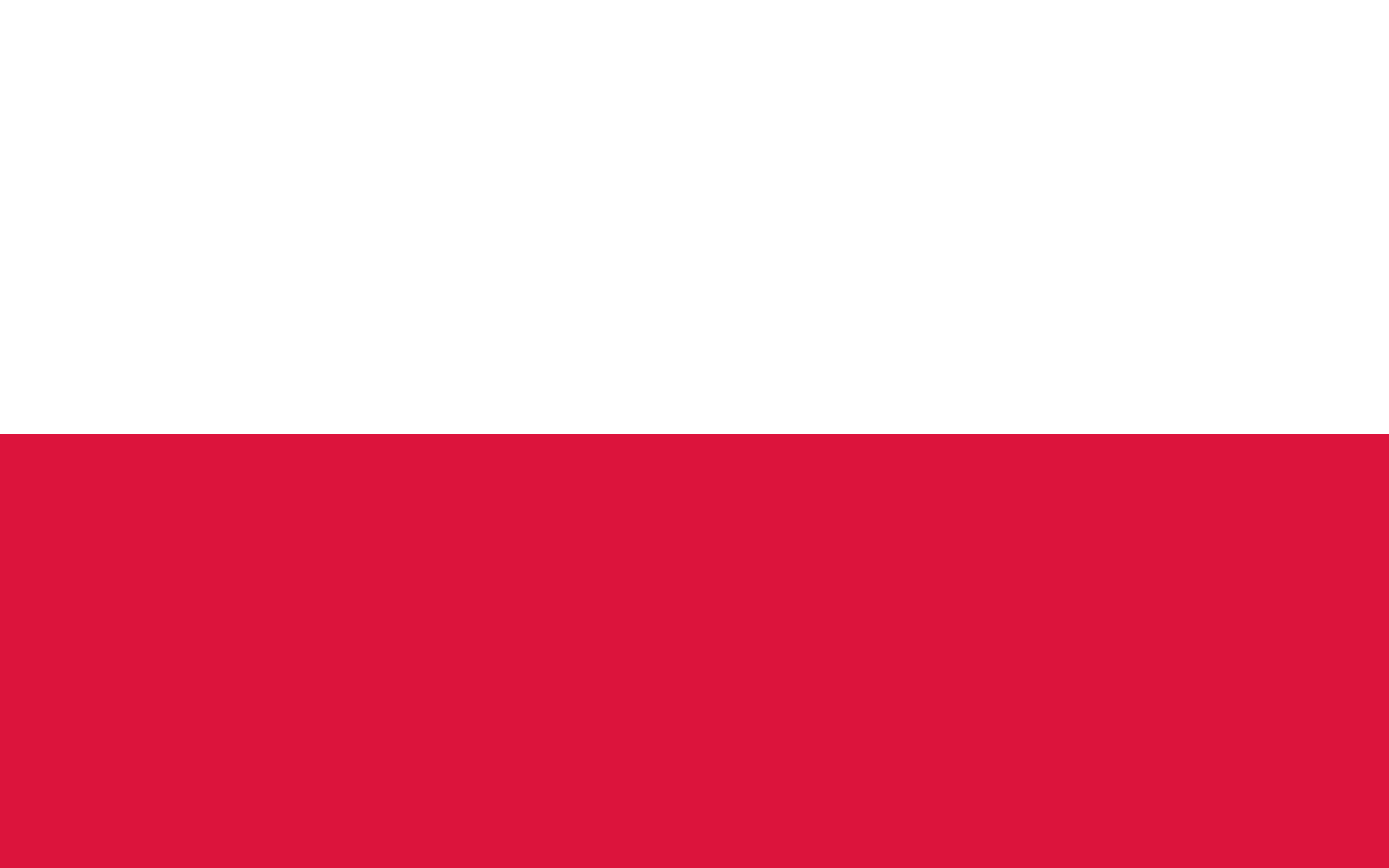 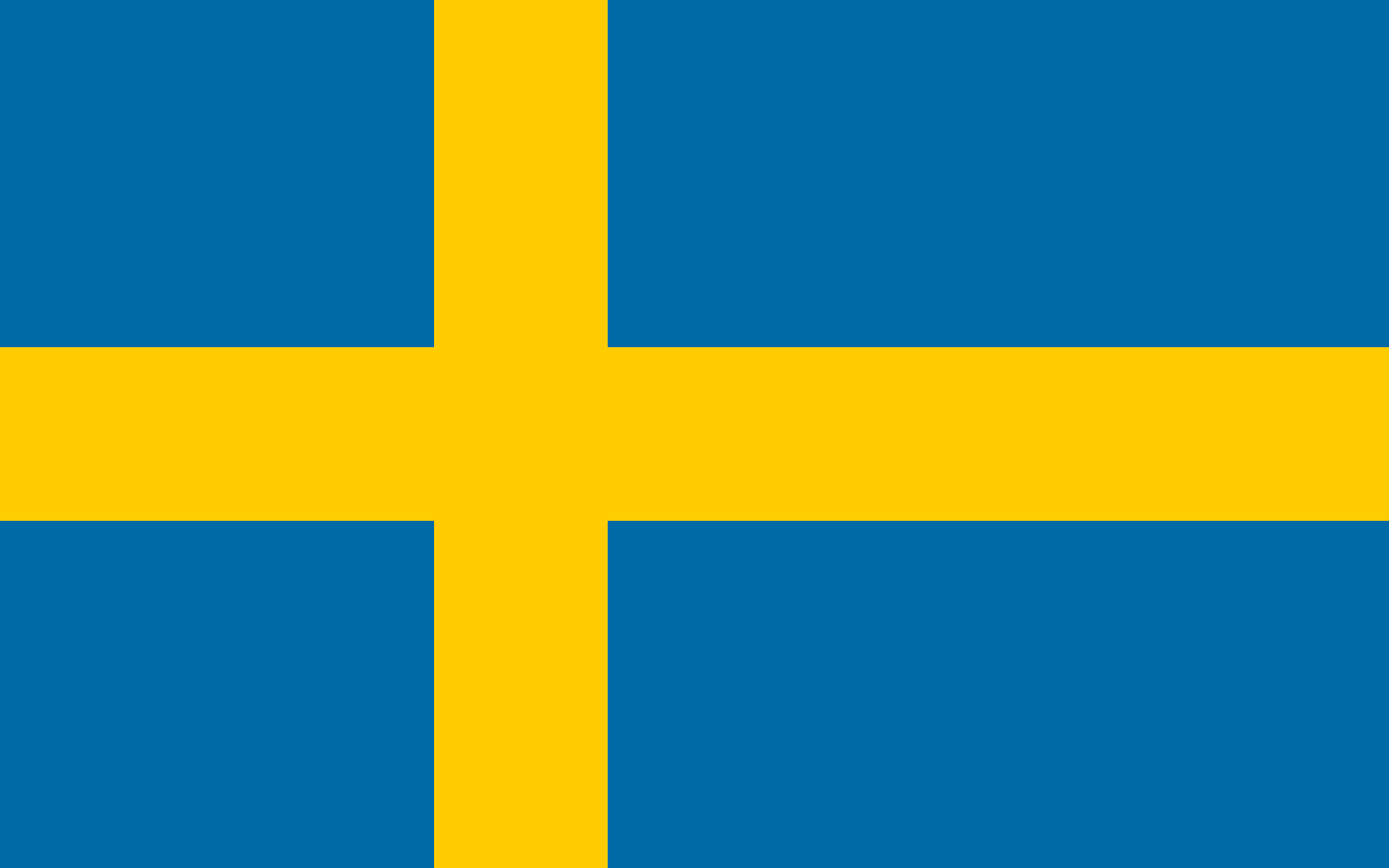 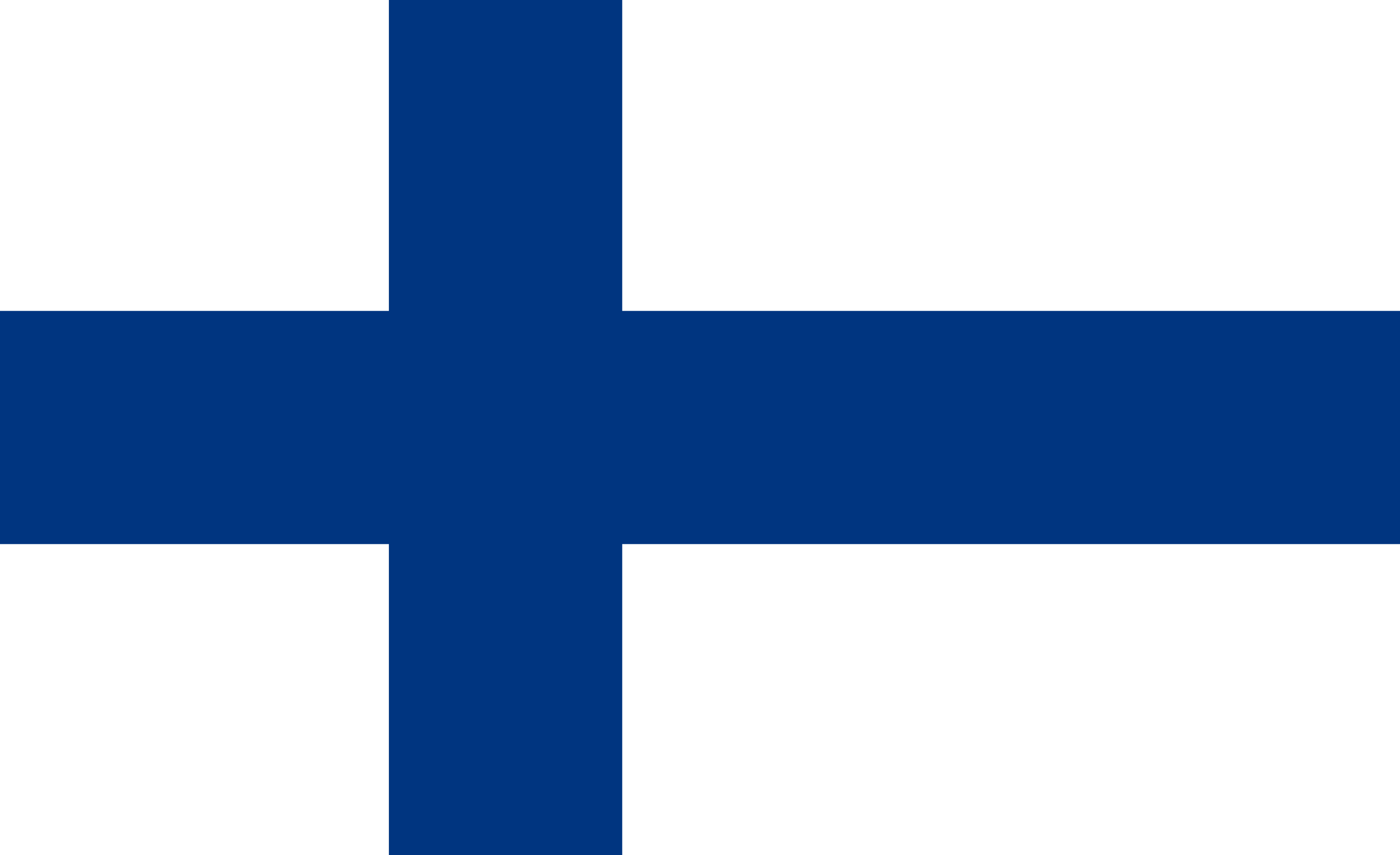 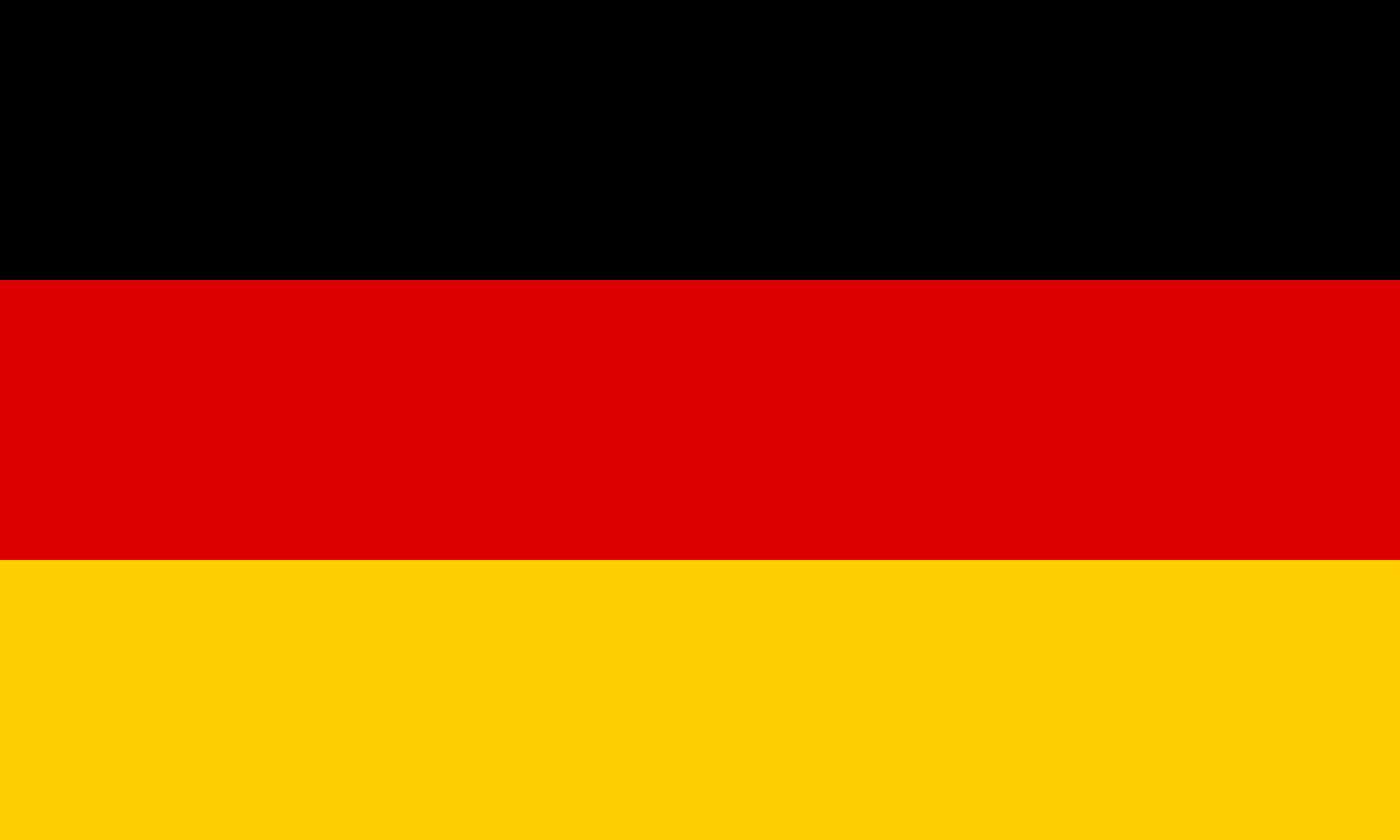 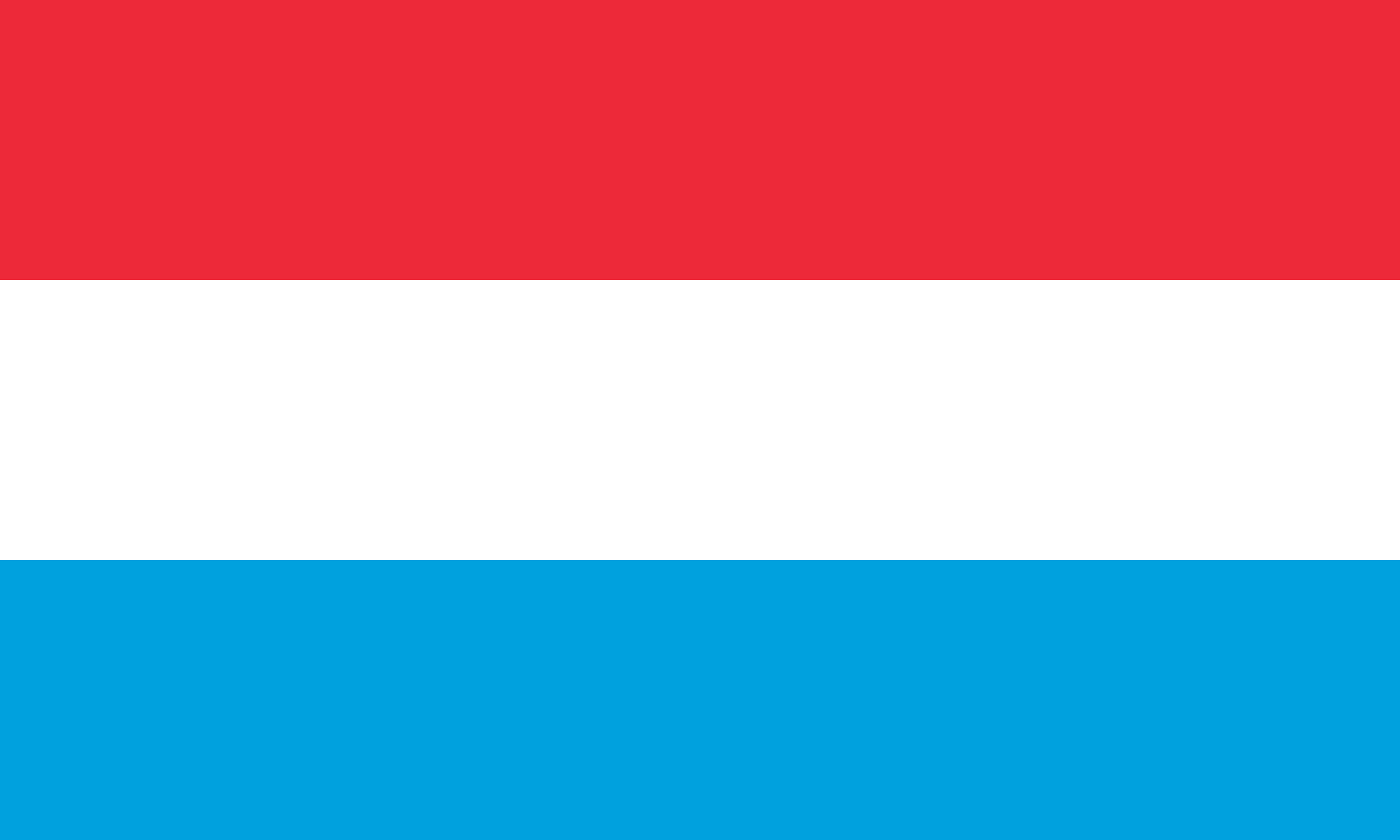 Ktoré z nasledujúcich alternatívnych palív v súčasnosti využívate...?
Ktoré z nasledujúcich technológií alternatívnych palív zvažujete používať...?
Základ: spoločnosti s osobnými automobilmi
73
implementácia v rámci politiky fleetu spoločnosti (Hybrid modely)
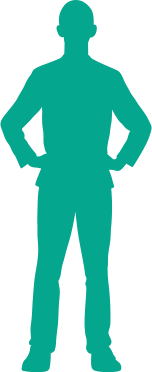 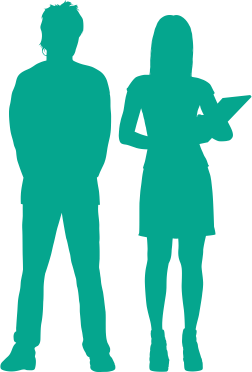 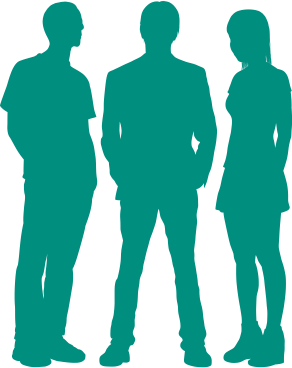 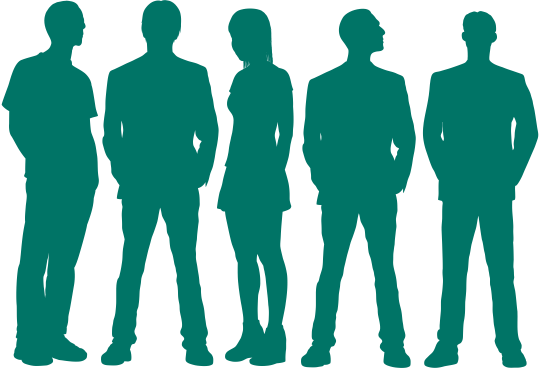 v %
TOTAL
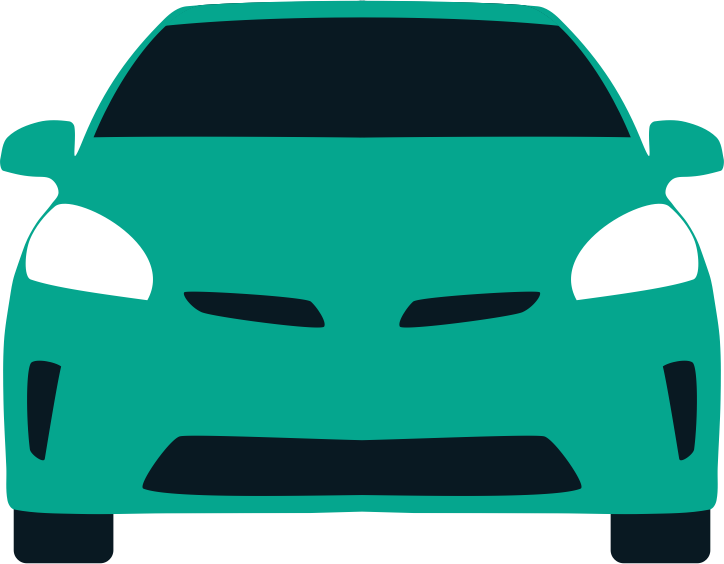 Osobné automobily
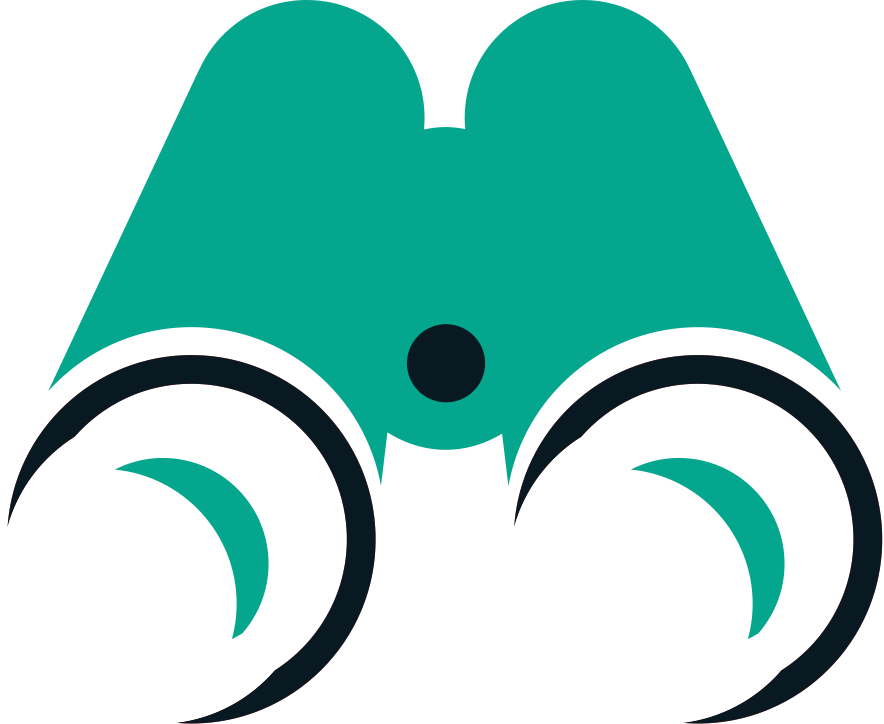 UŽ POUŽÍVA ALEBO ZVAŽUJE POUŽITIE V NASLEDUJÚCICH 3 ROKOCH
40
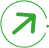 38
38
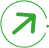 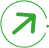 36
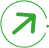 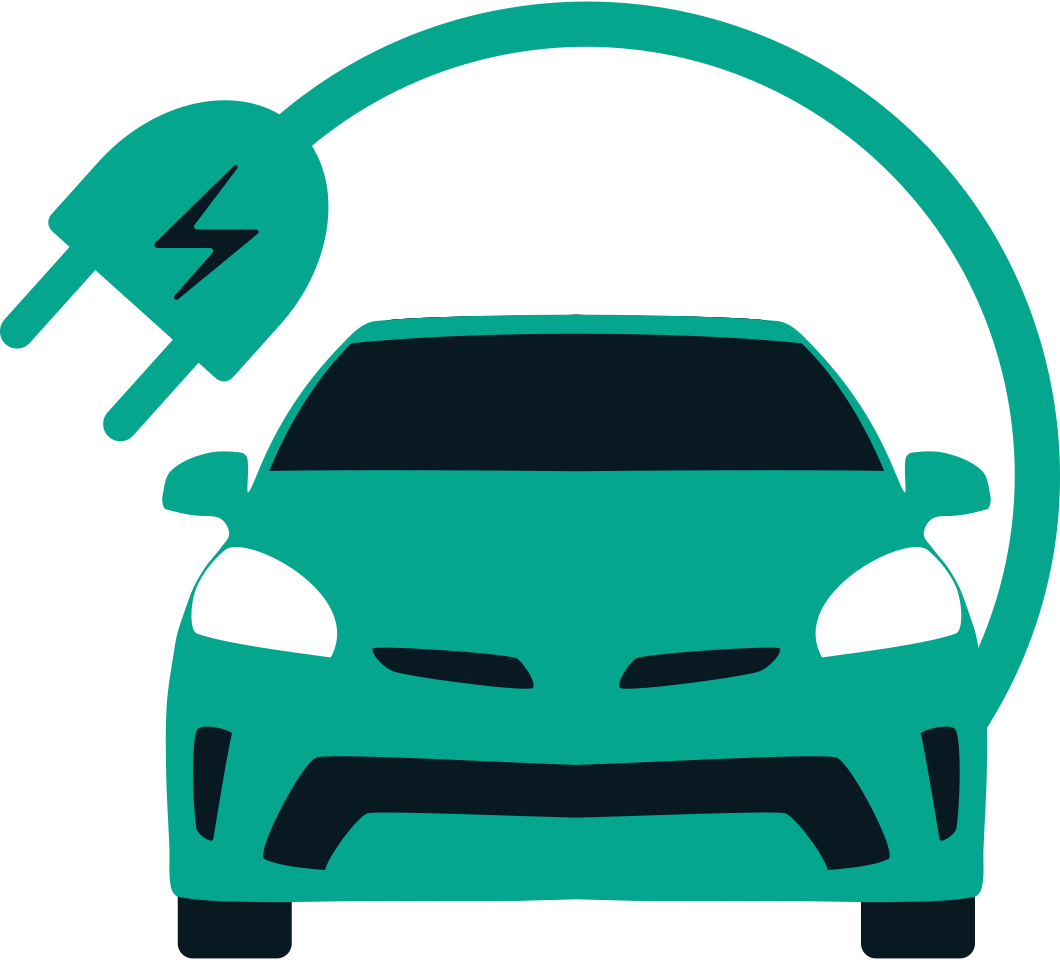 28
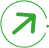 26
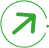 UŽPOUŽÍVA
6
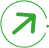 8
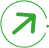 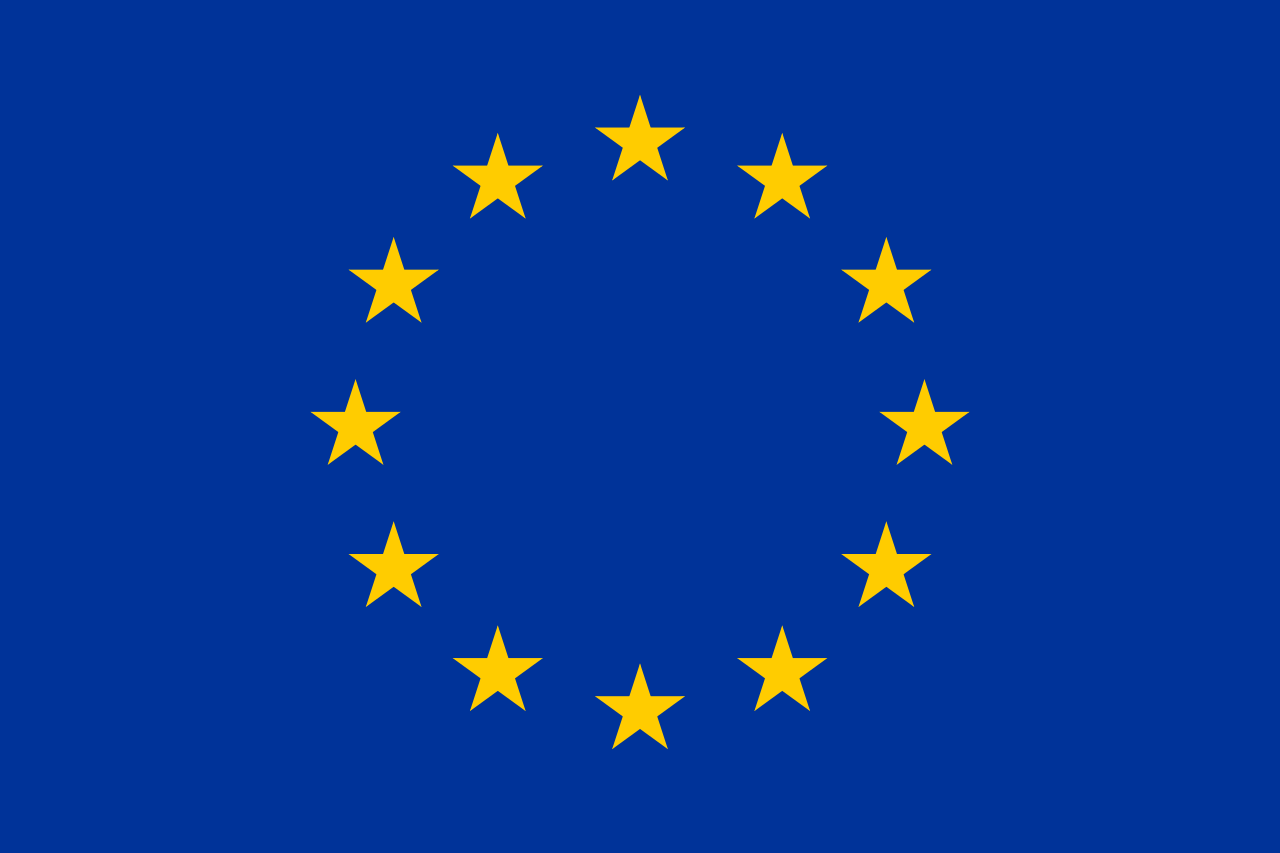 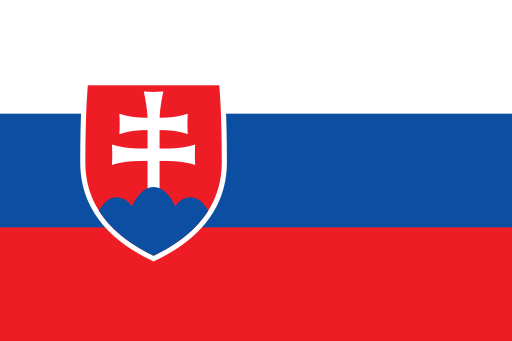 Ktoré z nasledujúcich alternatívnych palív v súčasnosti využívate...?
Ktoré z nasledujúcich technológií alternatívnych palív zvažujete používať...?
Základ: spoločnosti s osobnými automobilmi
74
implementácia v rámci politiky fleetu spoločnosti ( plug-in Hybrid modely)
v %
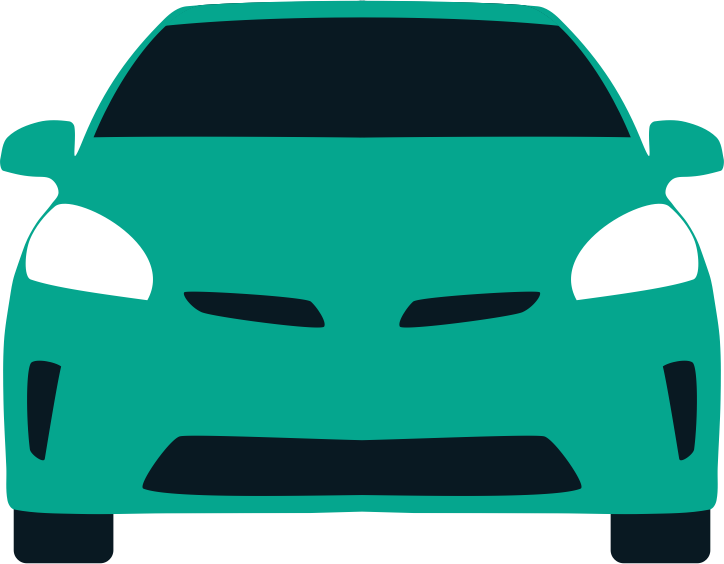 Osobné automobily
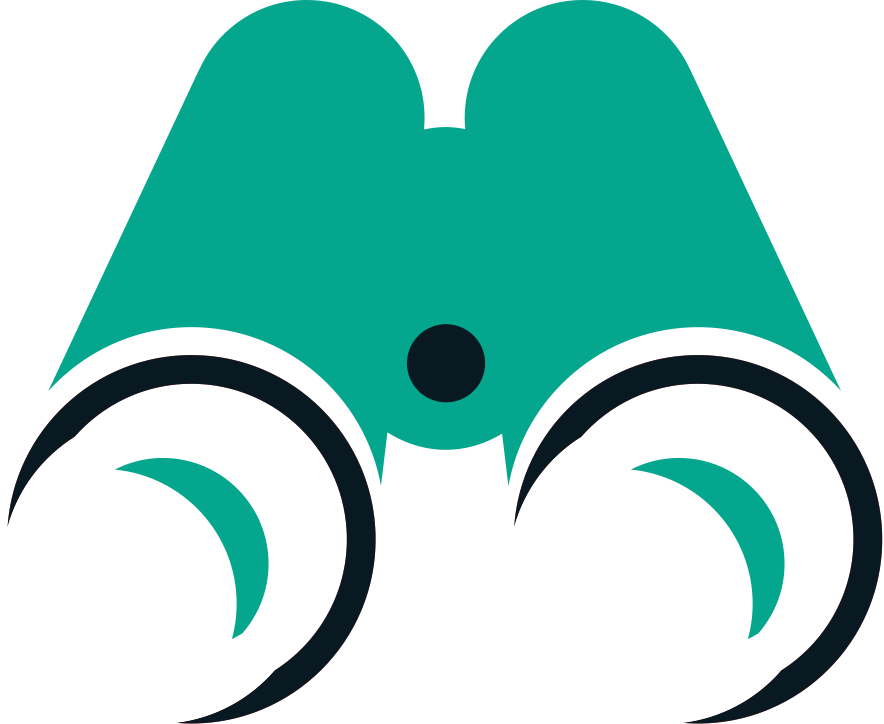 UŽ POUŽÍVA ALEBO ZVAŽUJE POUŽITIE V NASLEDUJÚCICH 3 ROKOCH
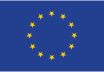 44
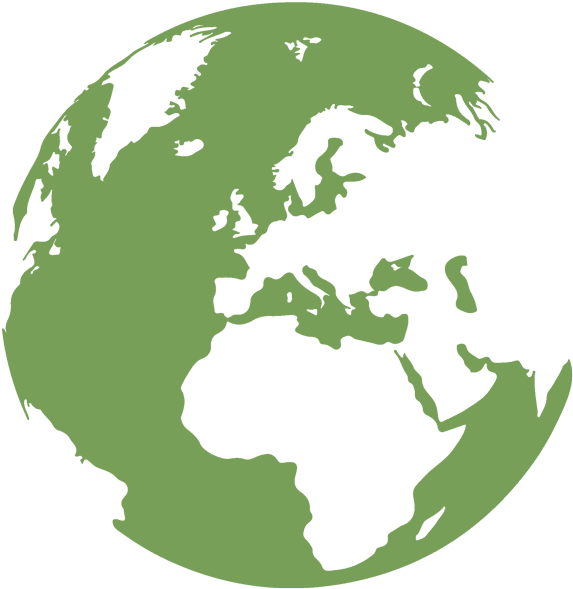 39
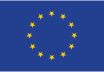 29
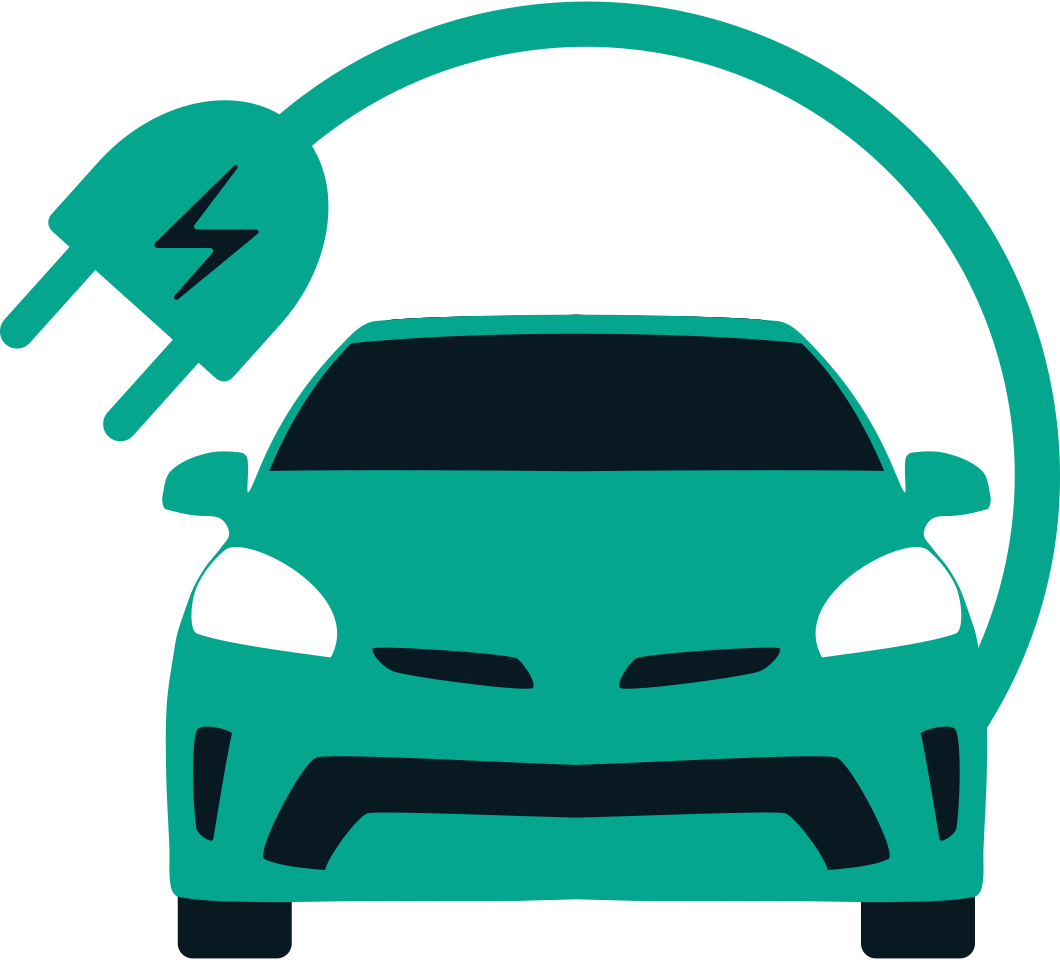 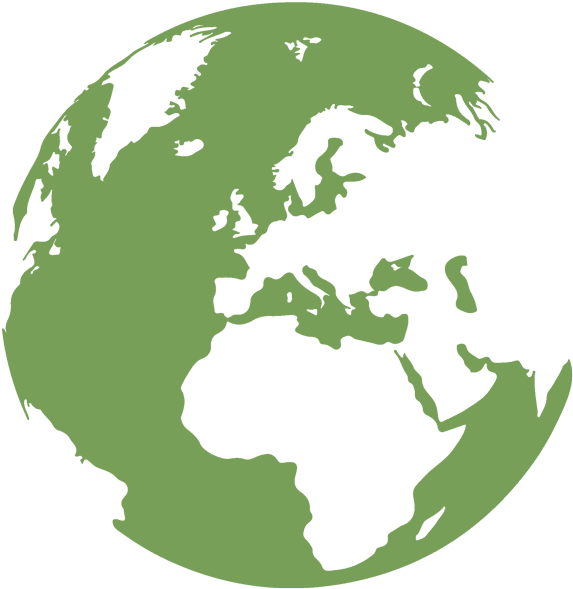 25
UŽPOUŽÍVA
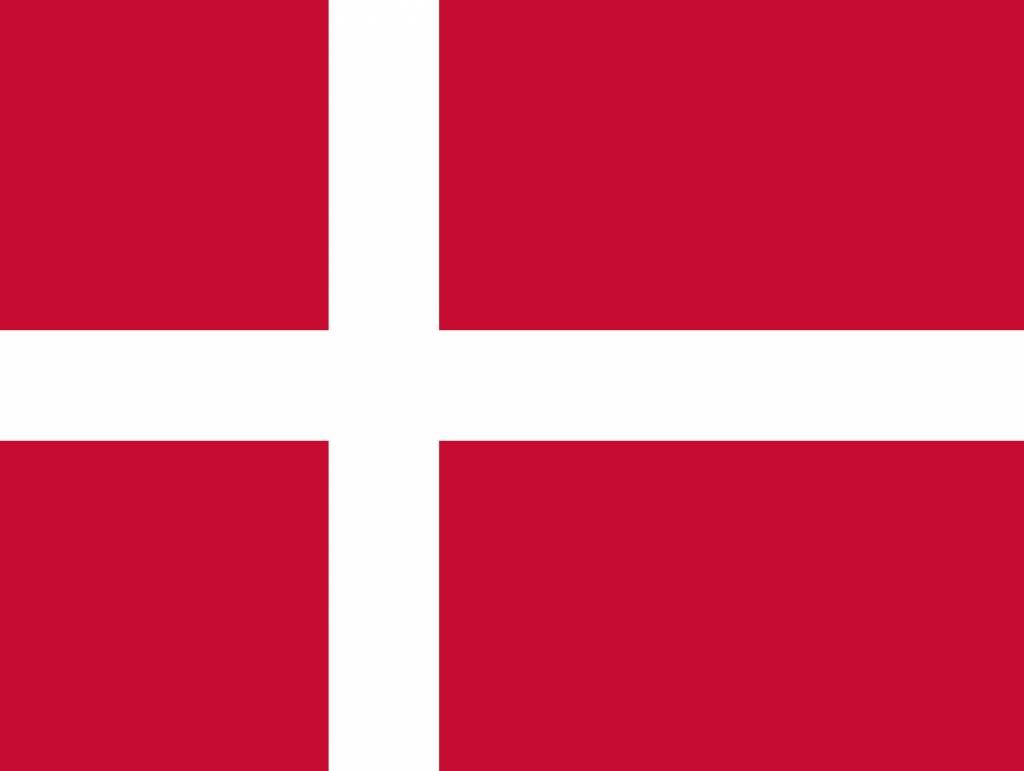 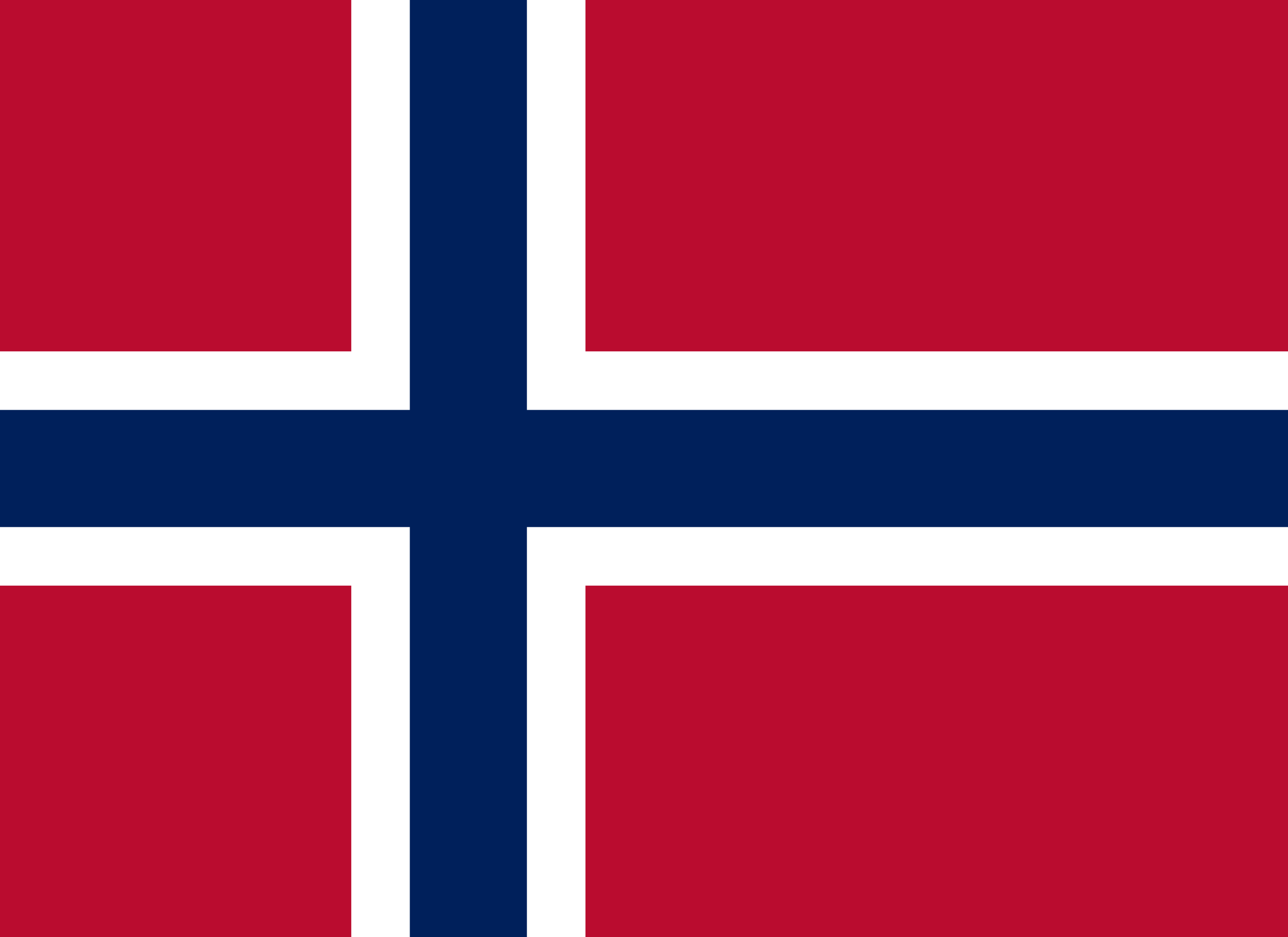 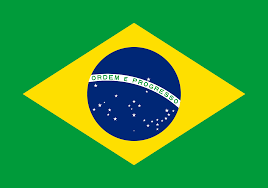 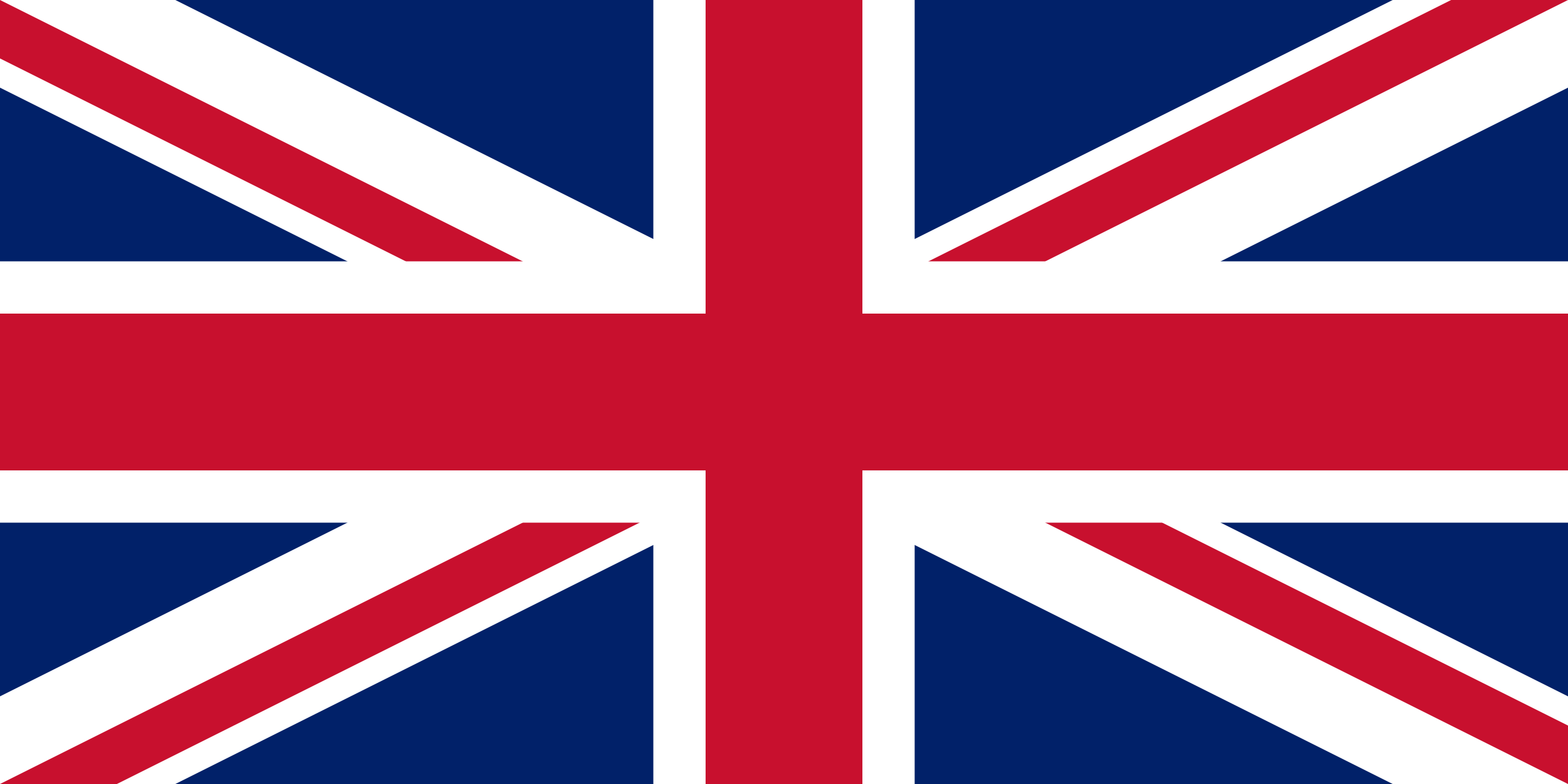 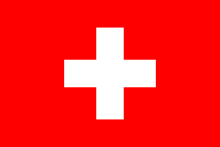 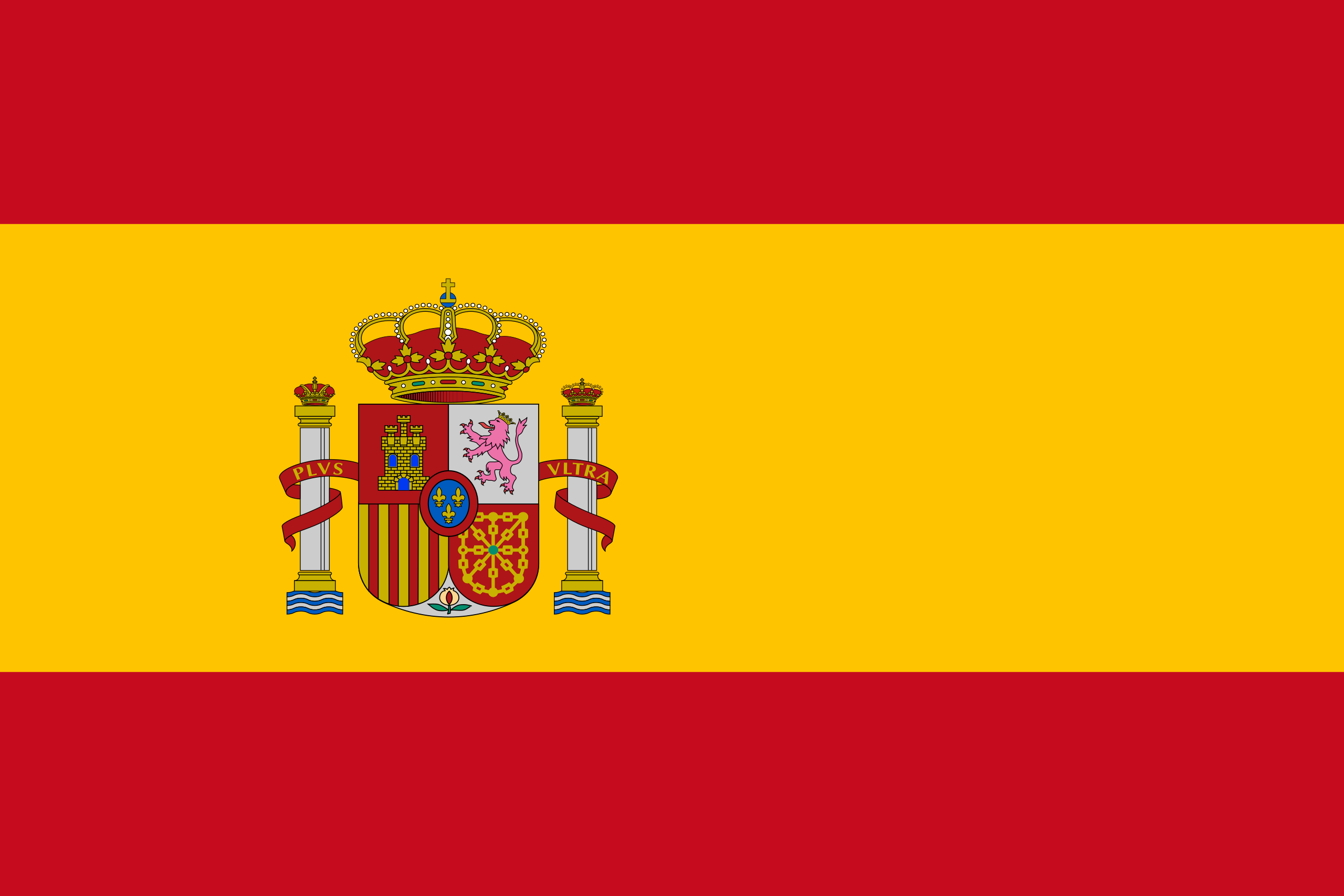 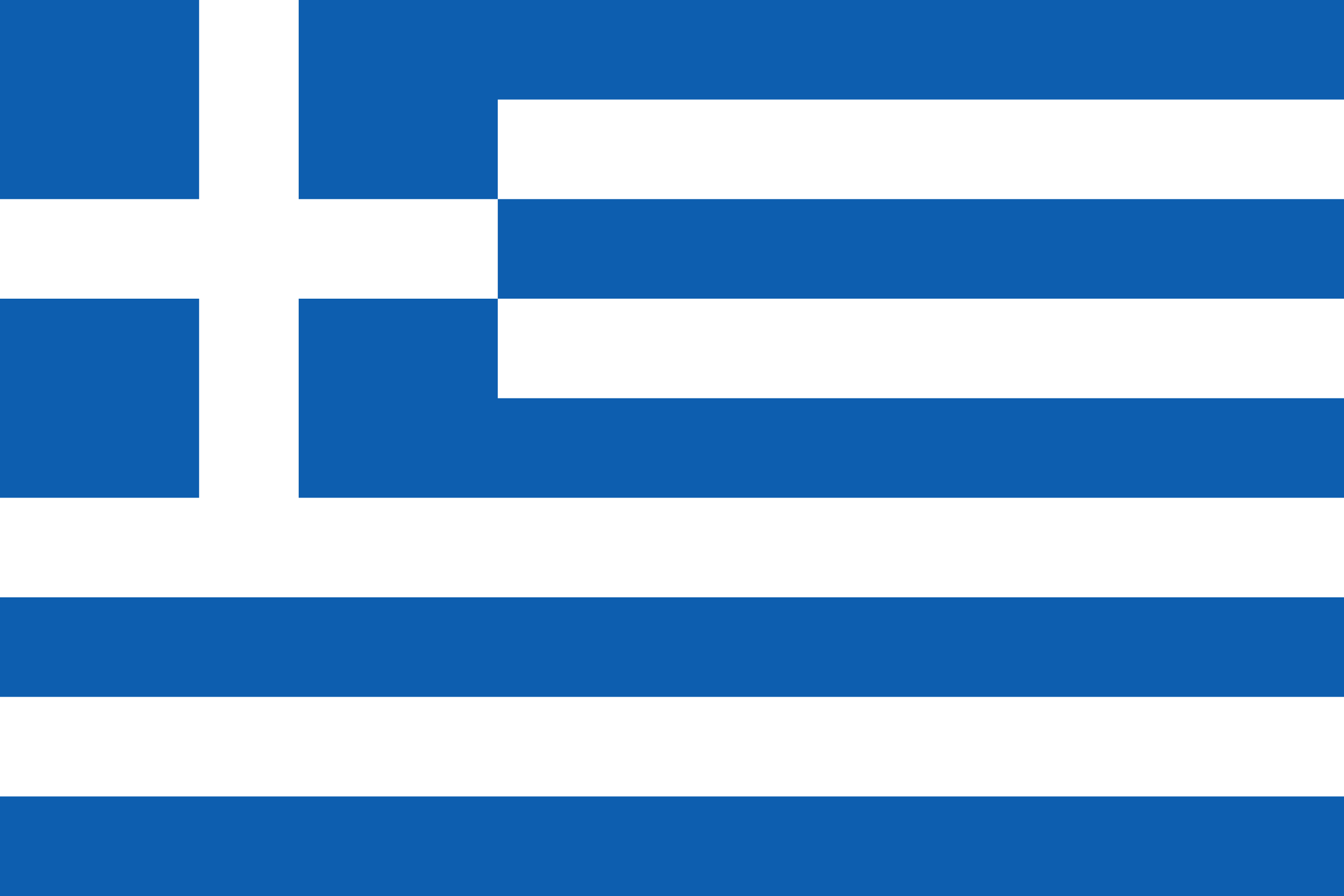 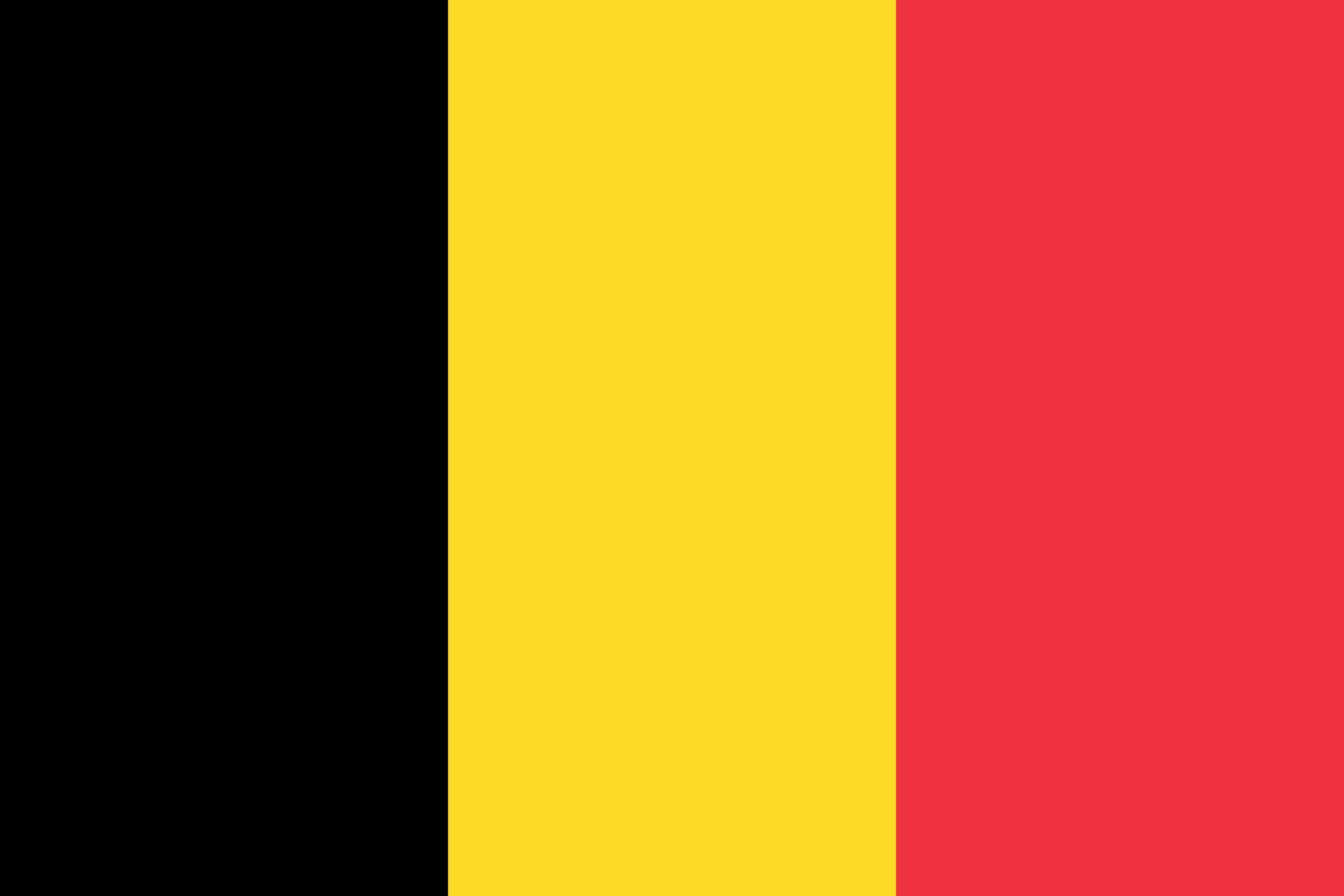 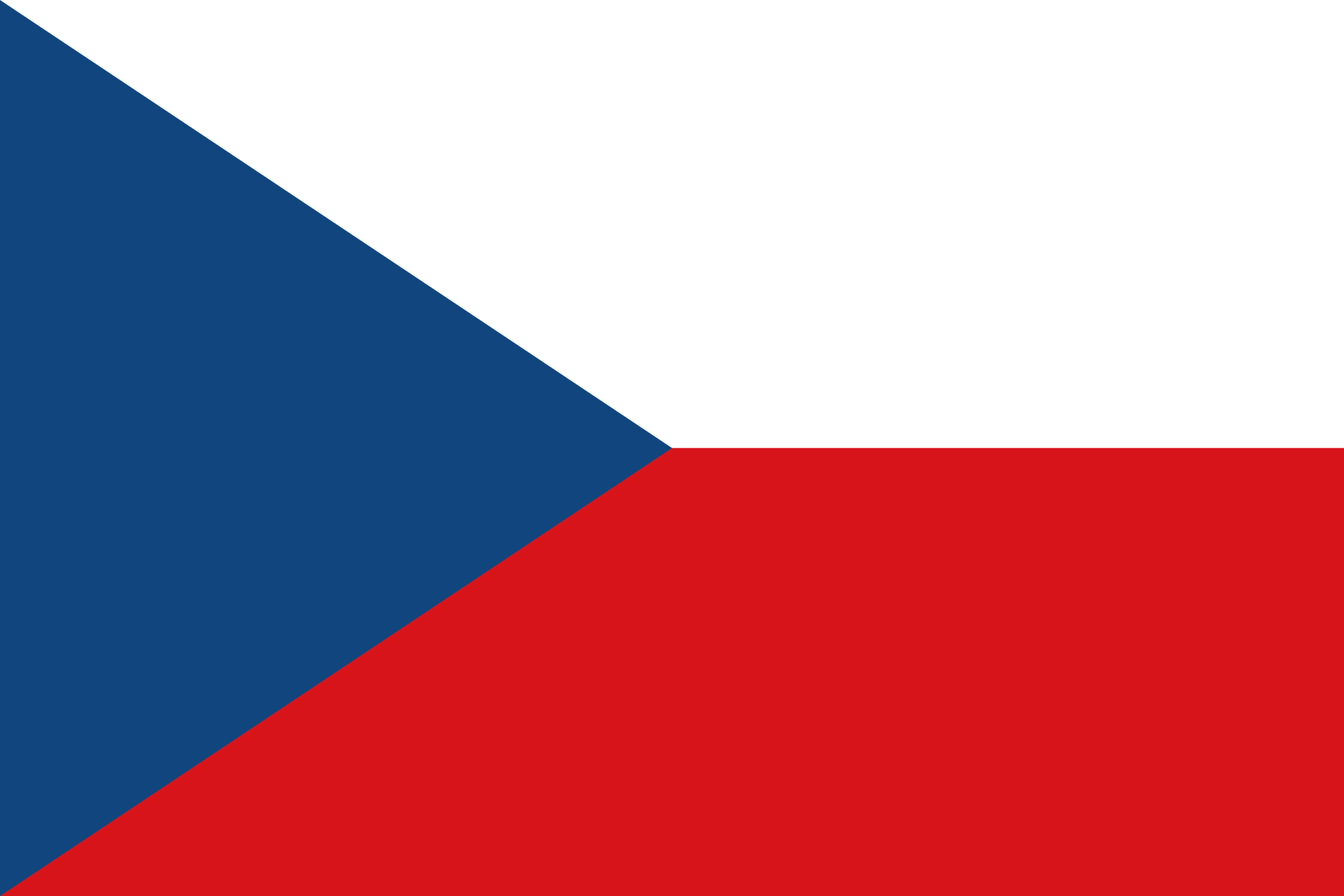 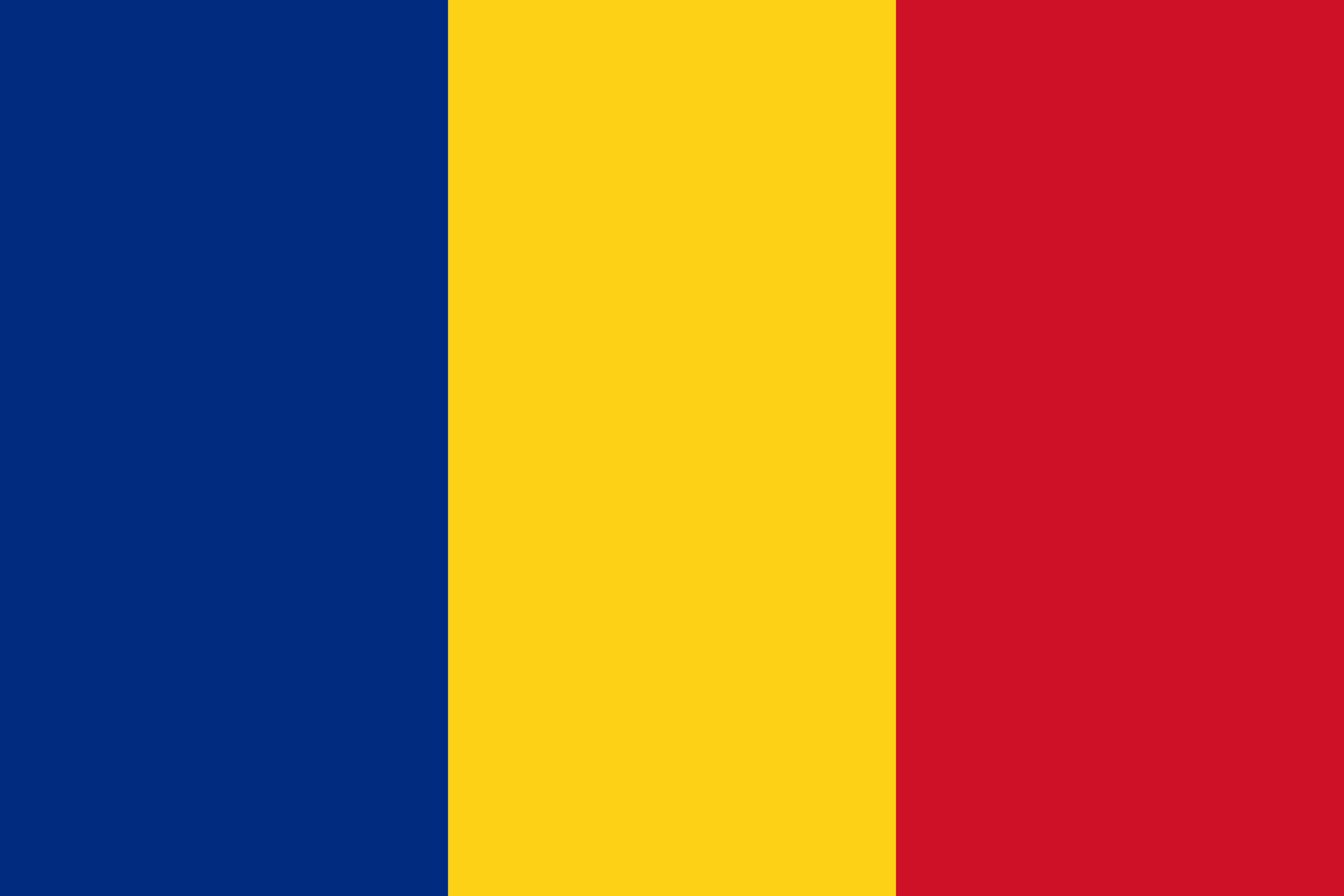 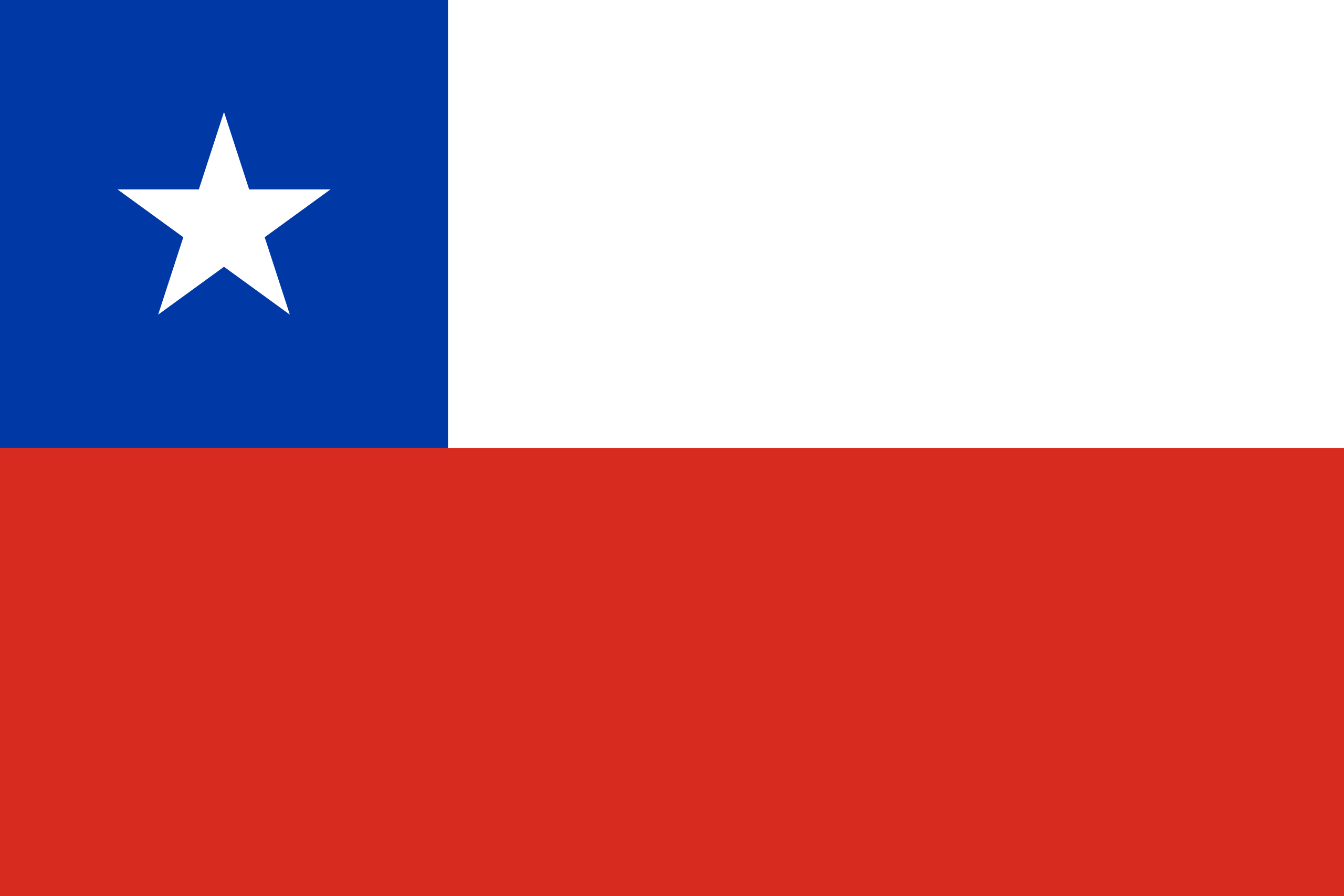 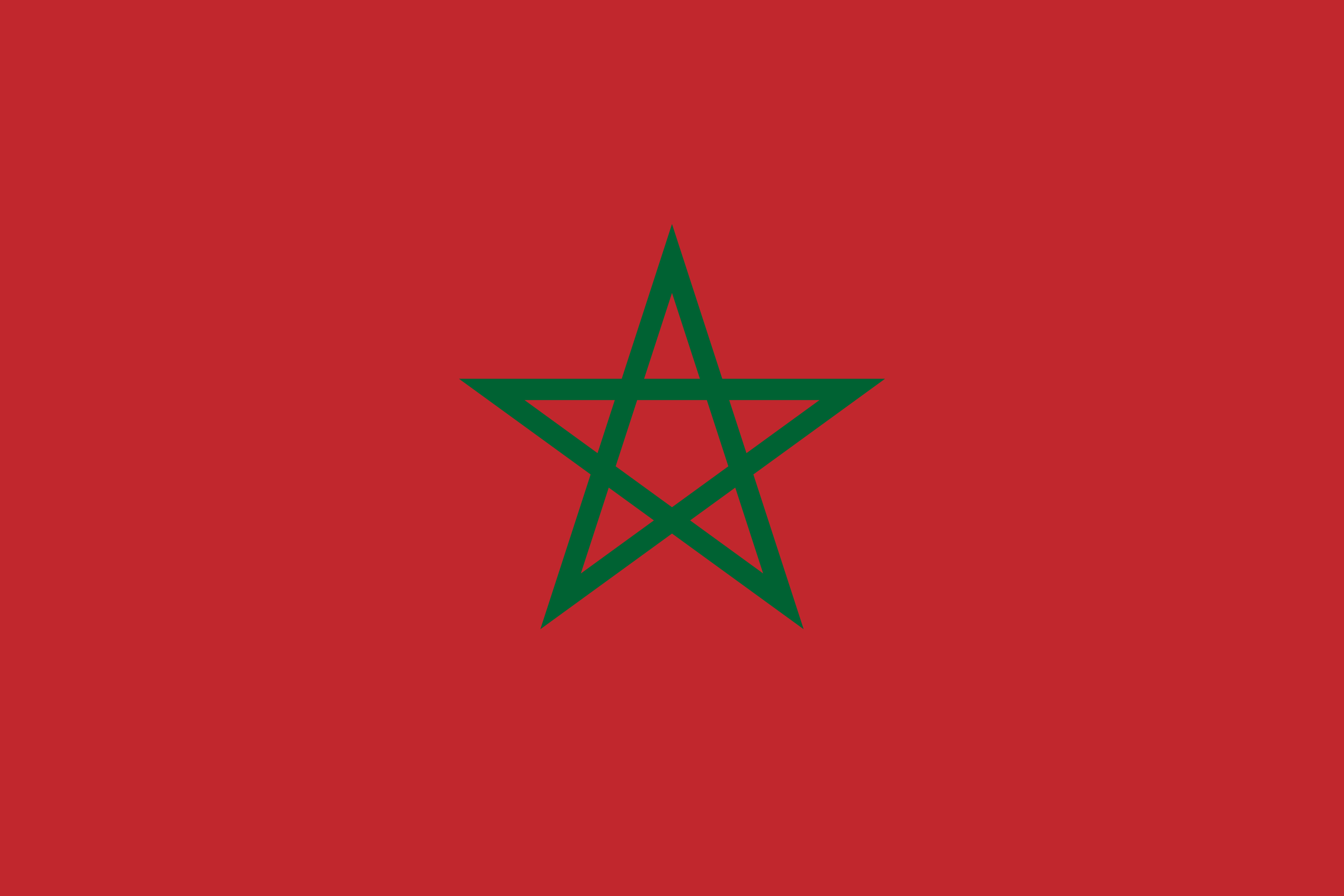 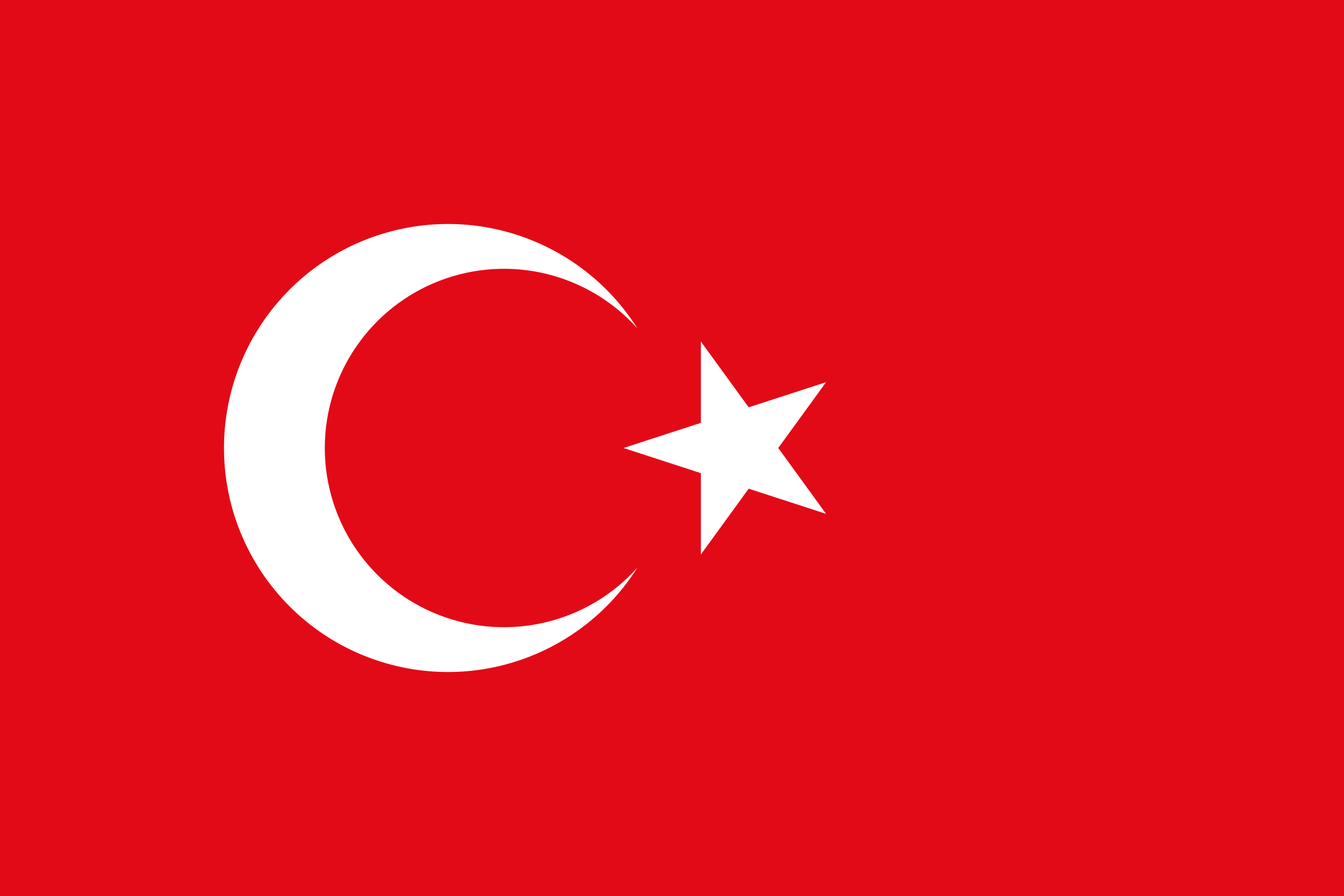 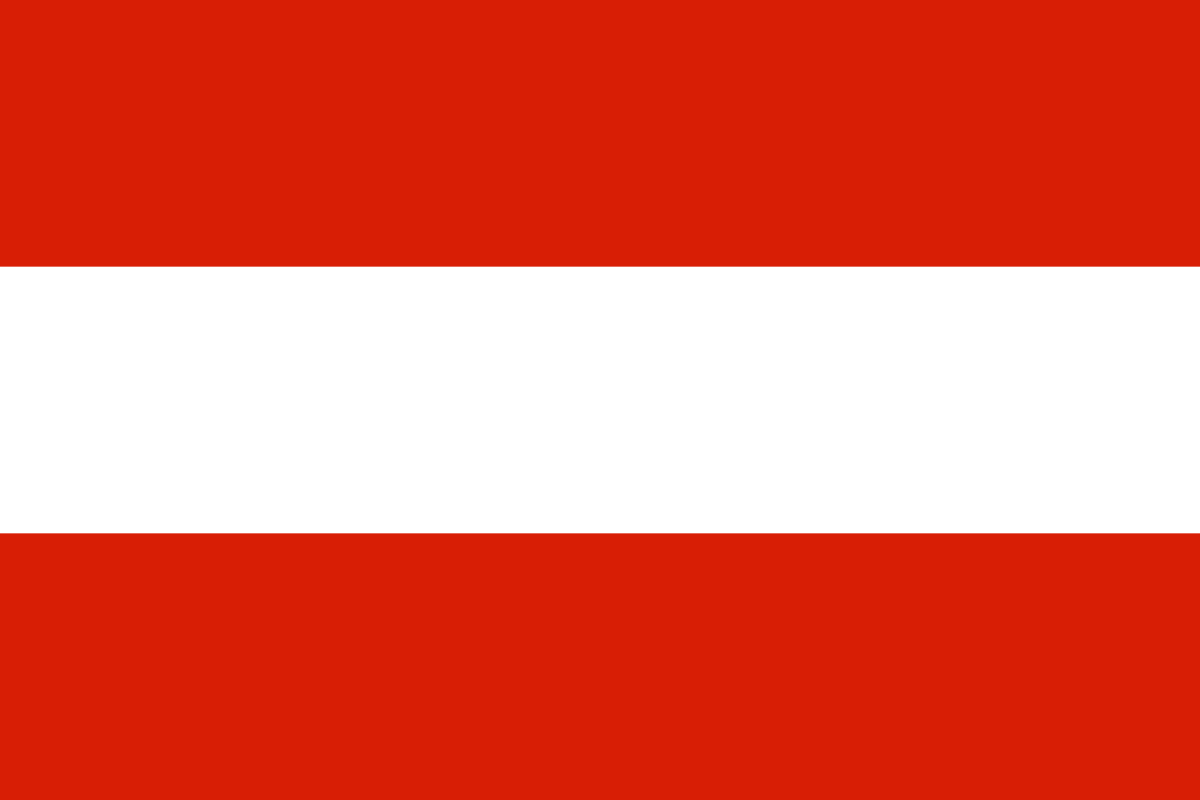 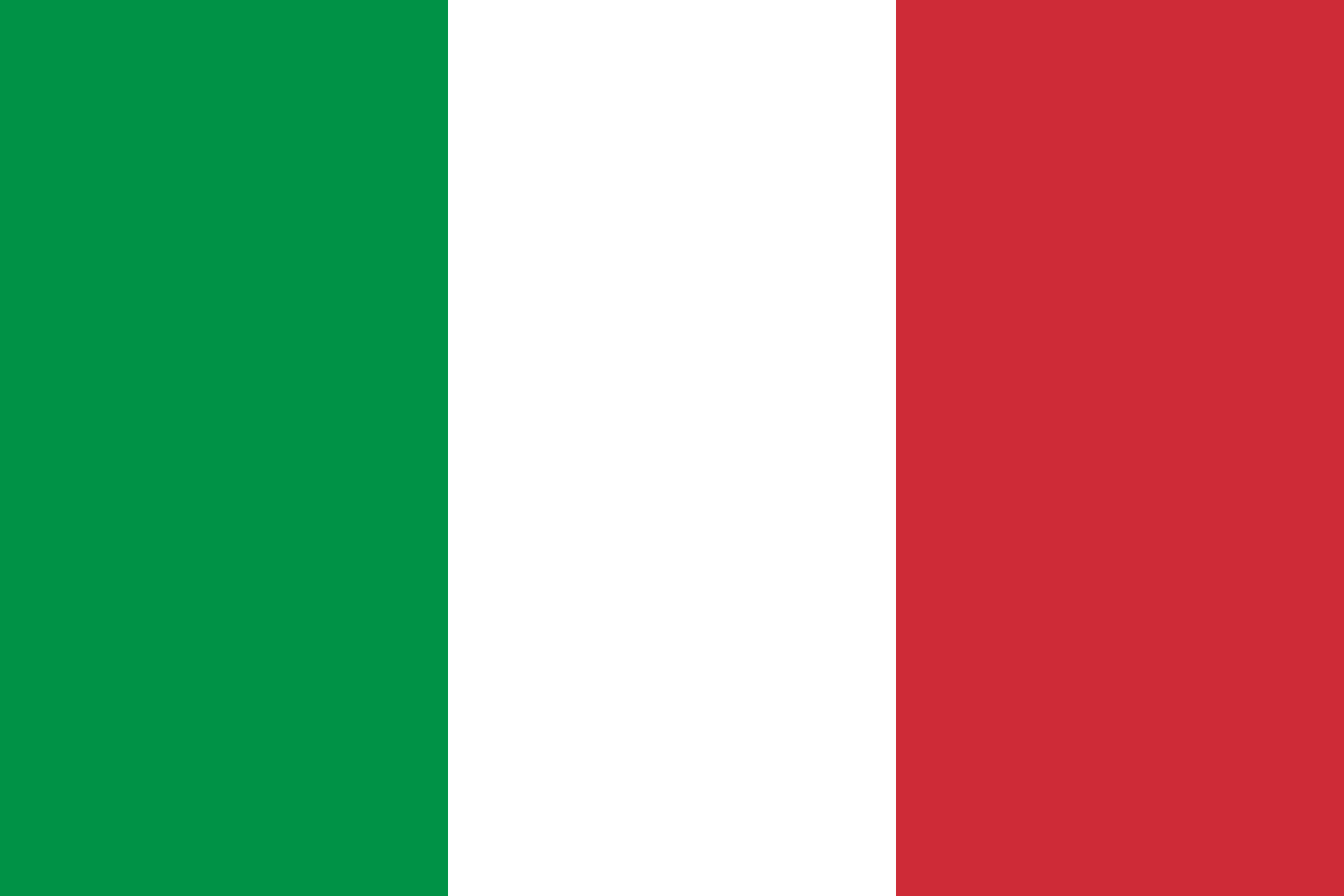 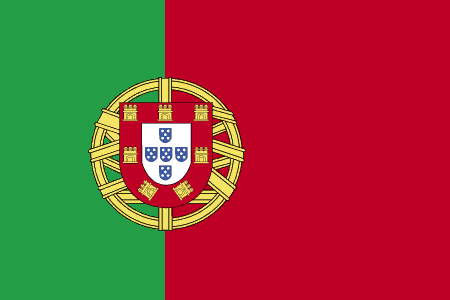 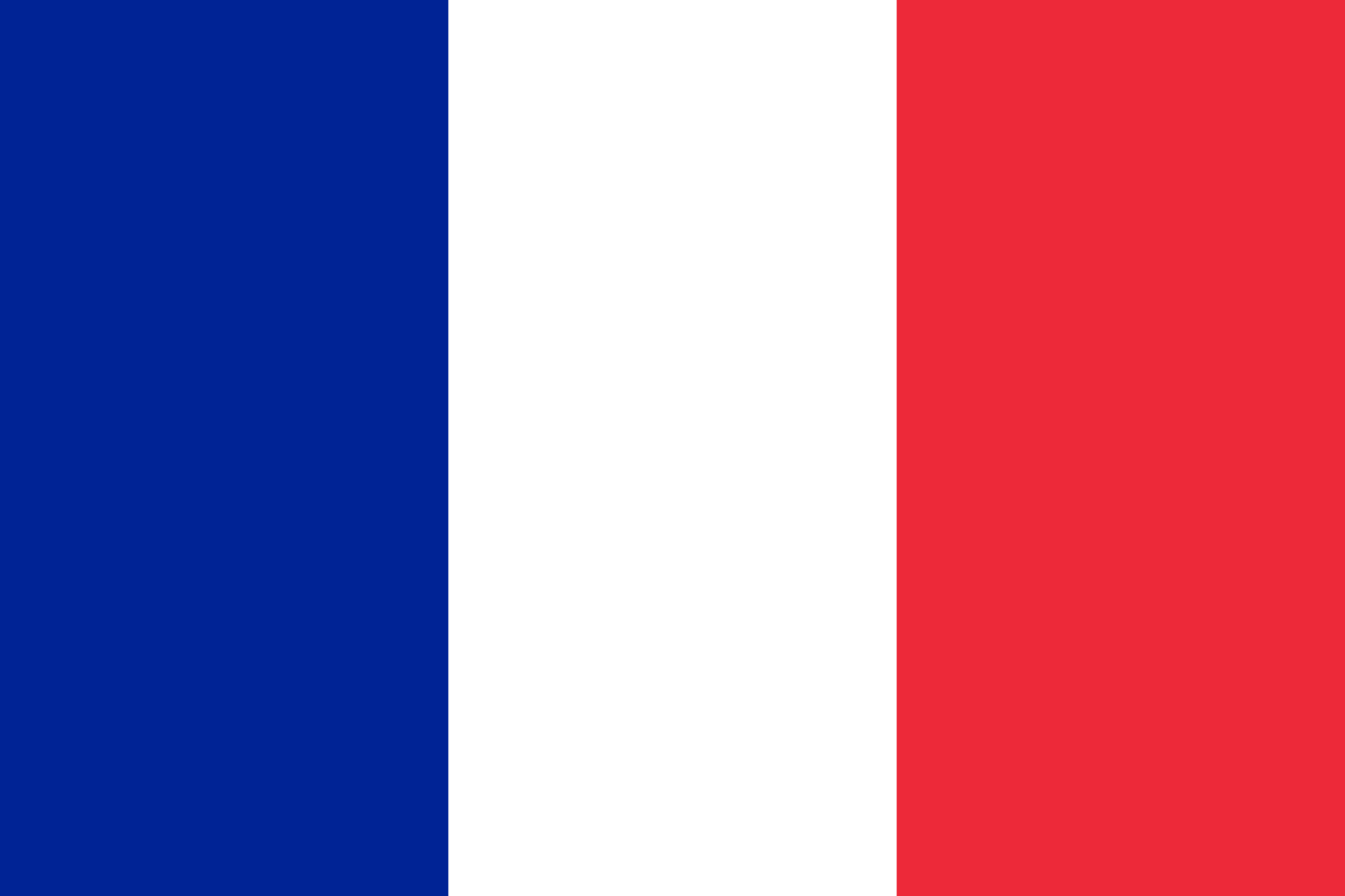 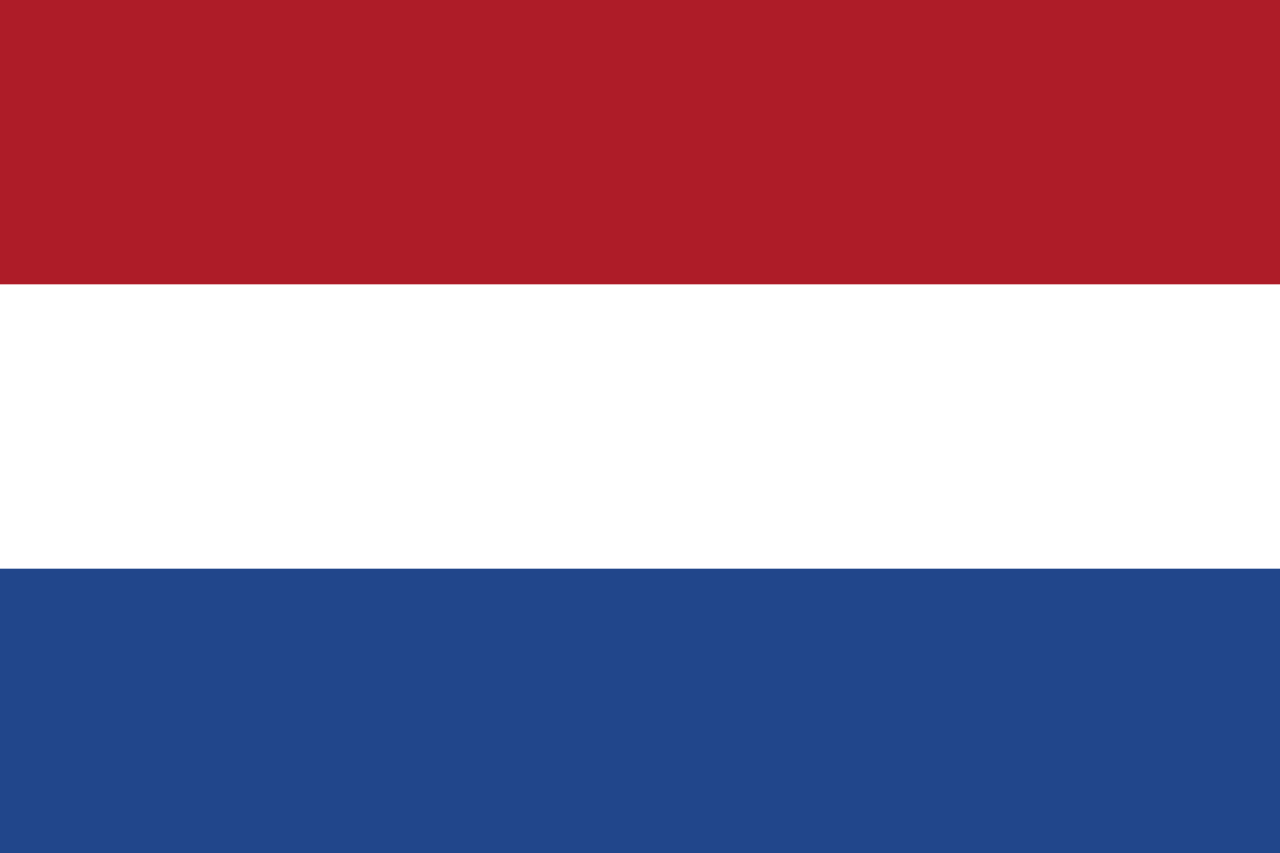 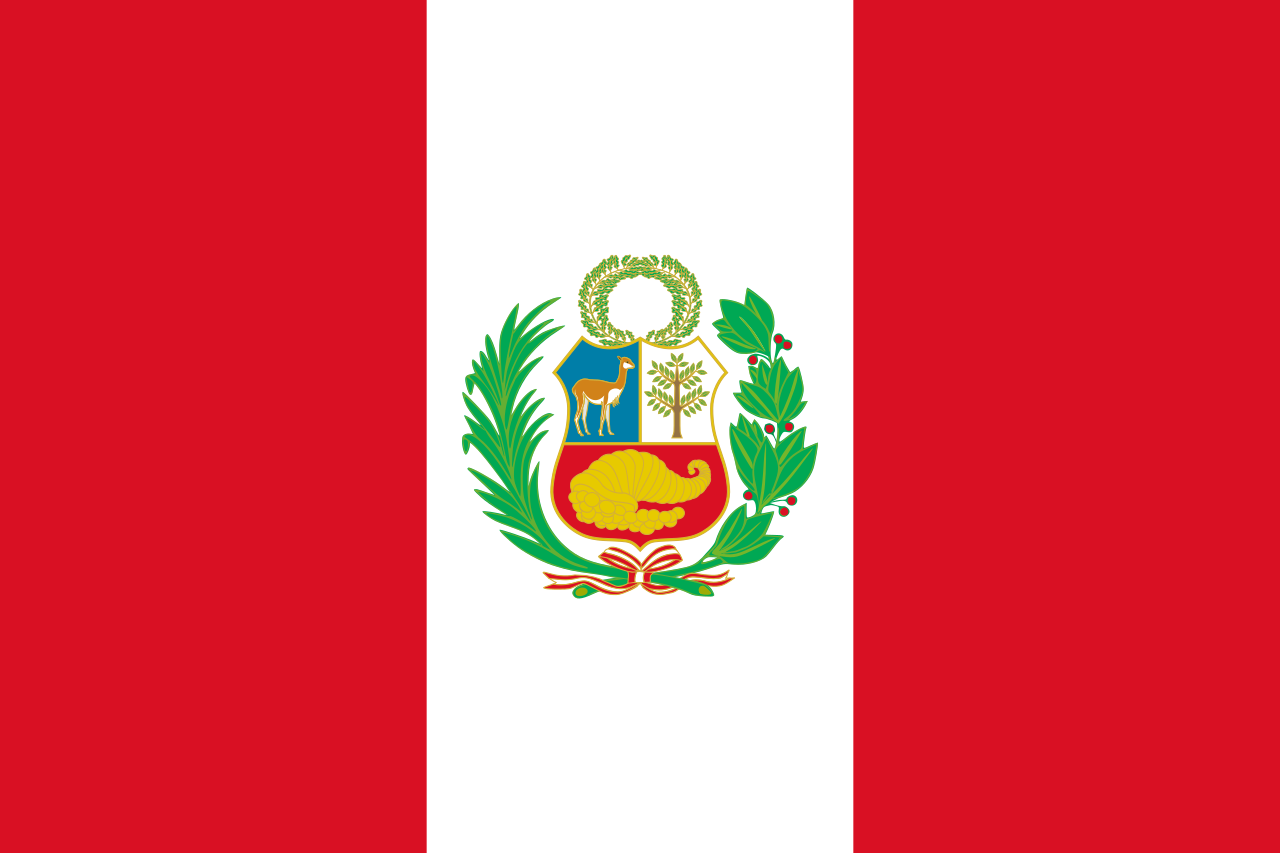 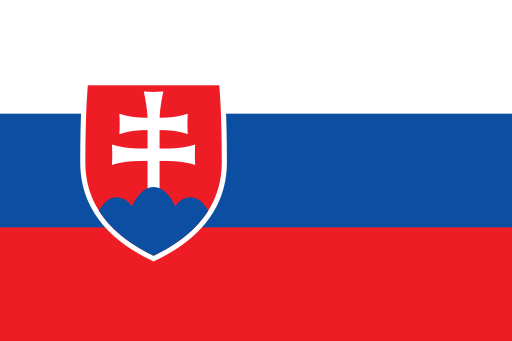 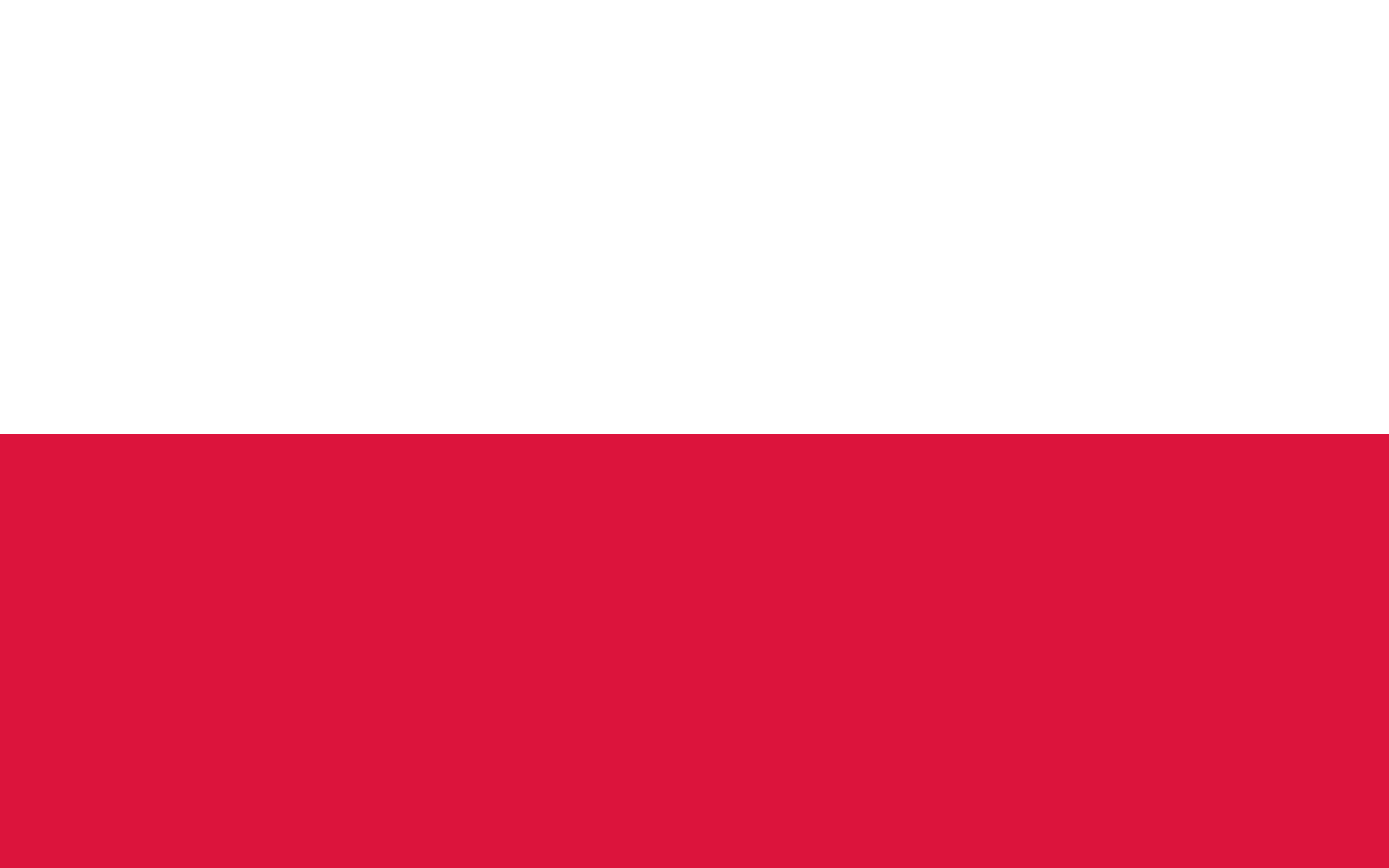 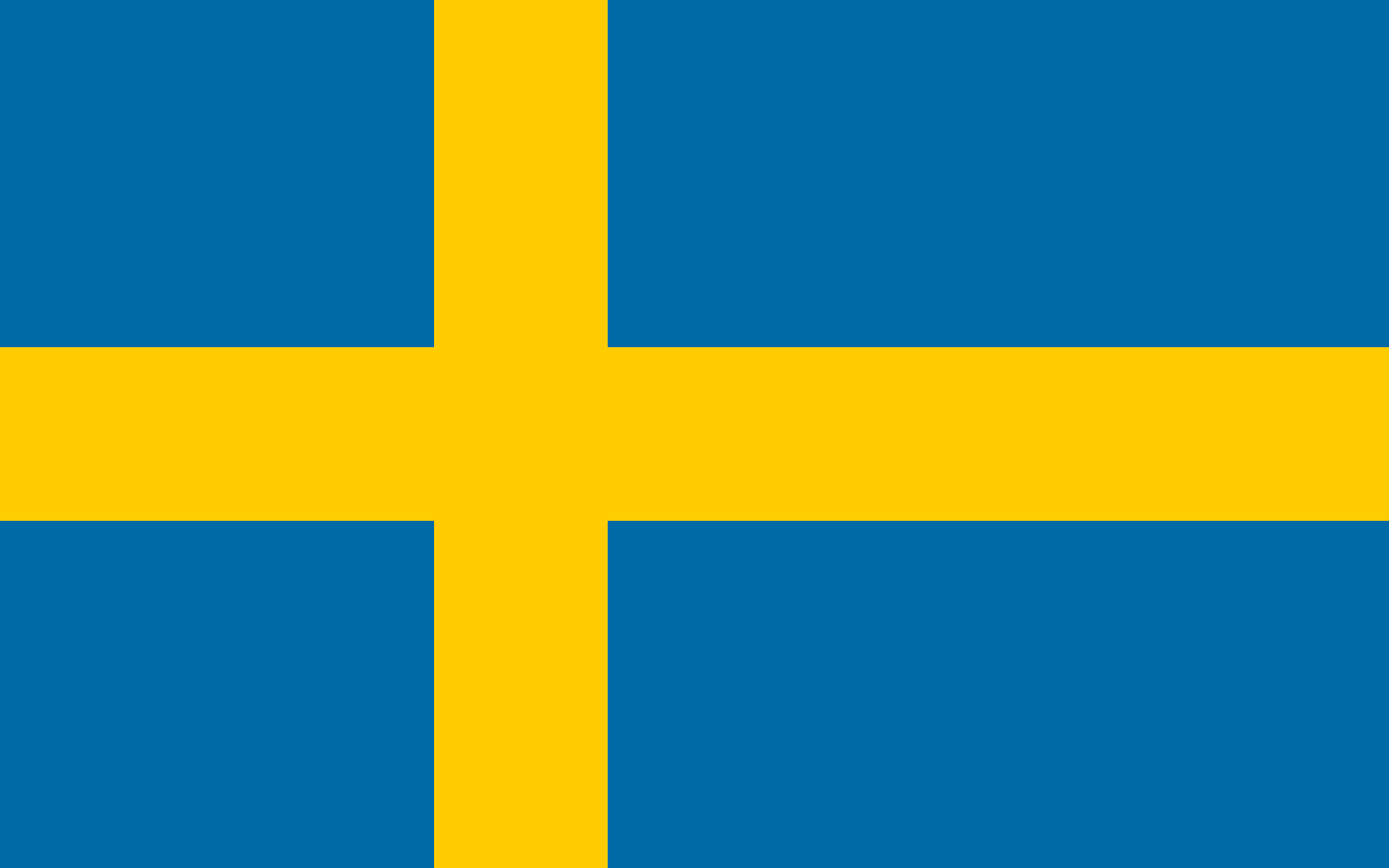 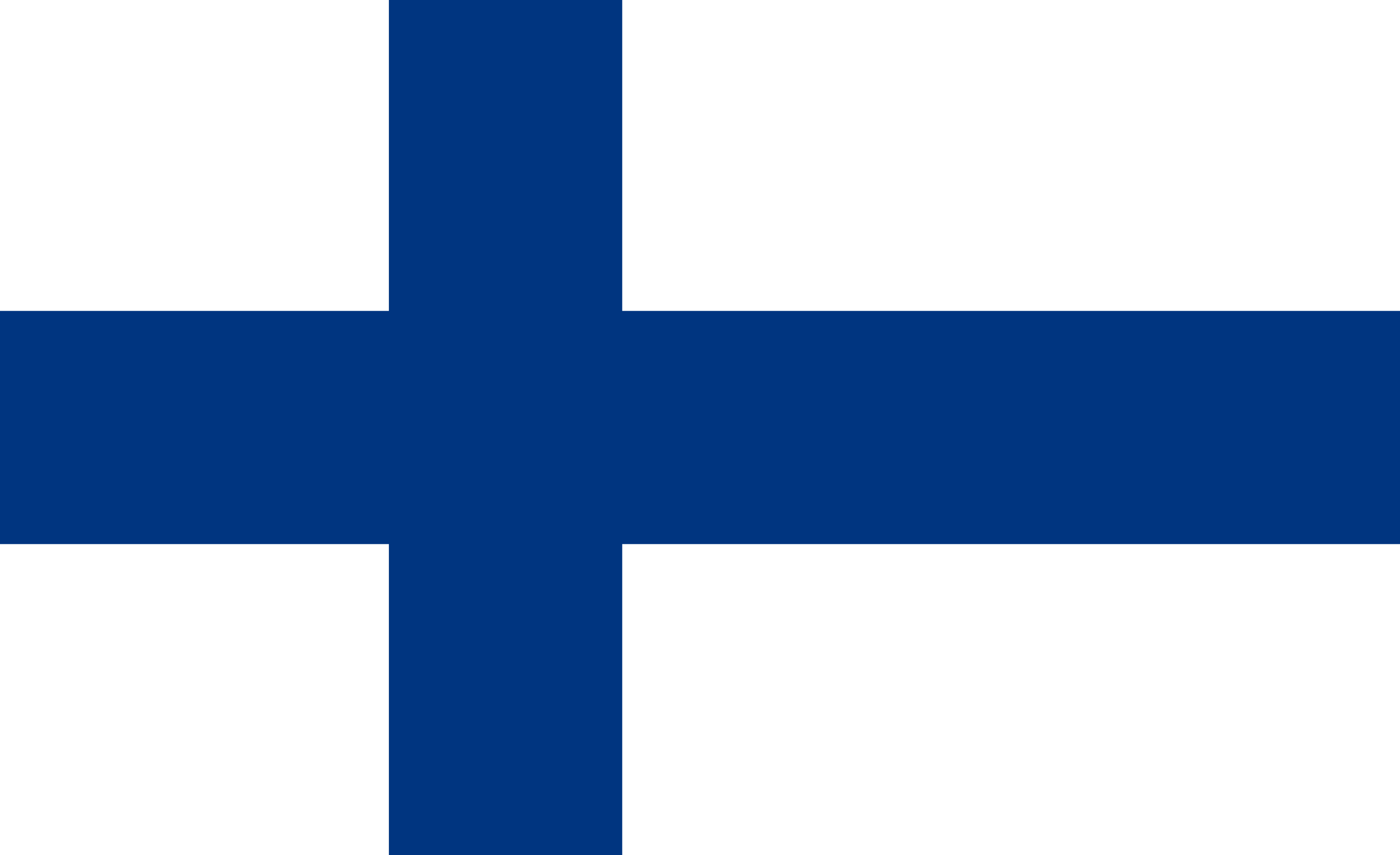 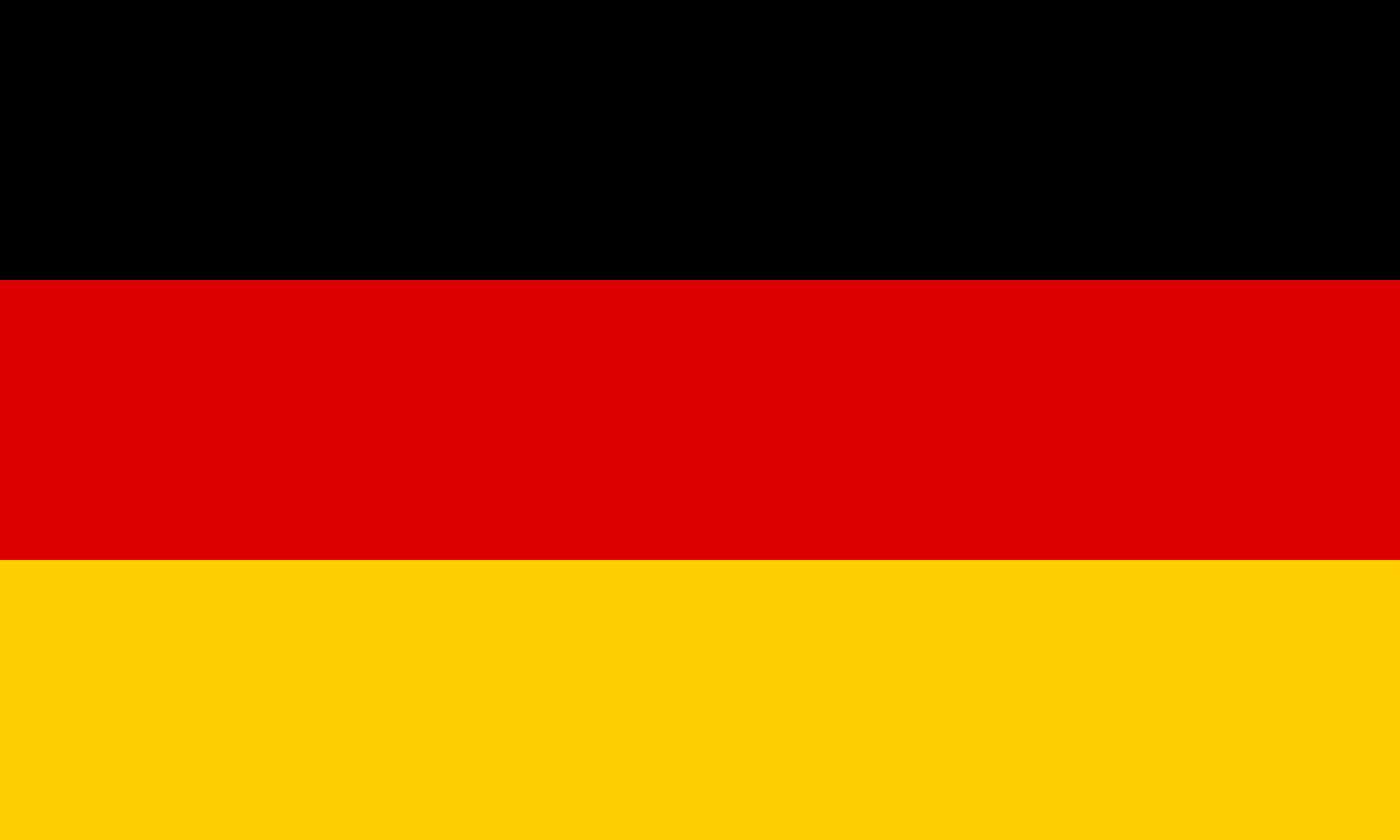 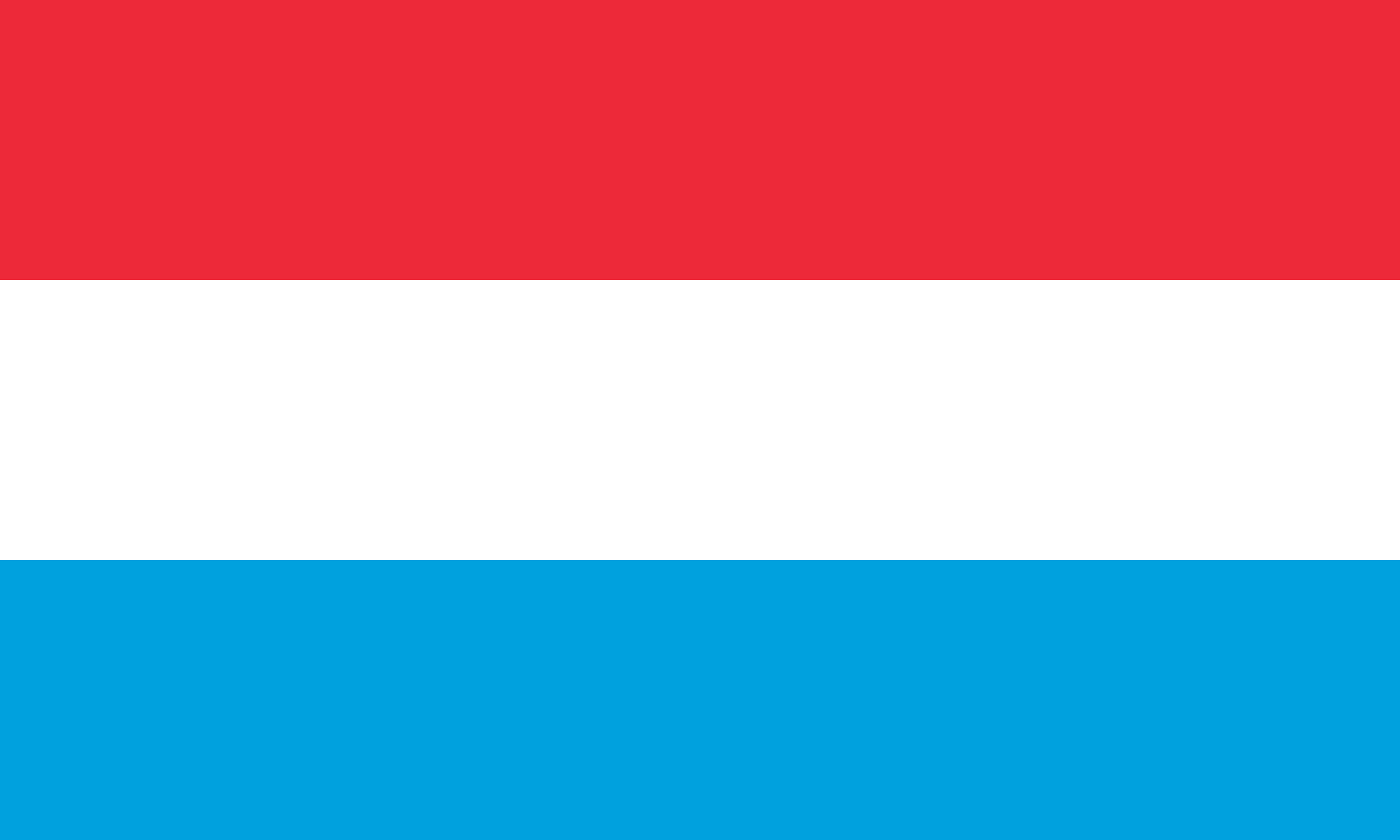 Ktoré z nasledujúcich alternatívnych palív v súčasnosti využívate...?
Ktoré z nasledujúcich technológií alternatívnych palív zvažujete používať...?
Základ: spoločnosti s osobnými automobilmi
75
implementácia v rámci politiky fleetu spoločnosti ( plug-in Hybrid modely)
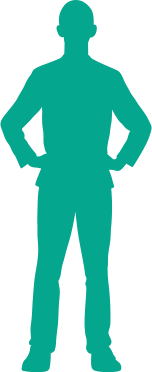 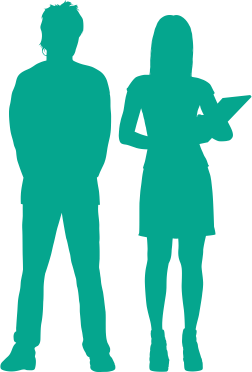 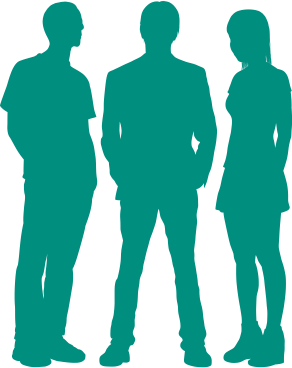 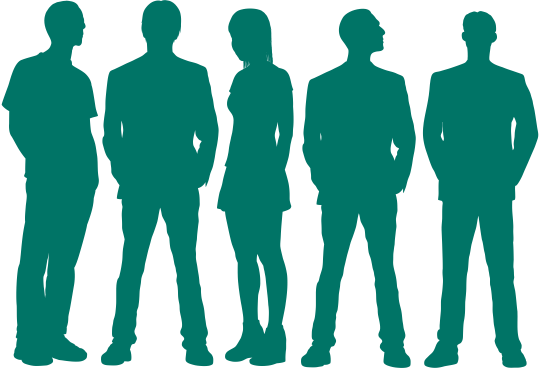 v %
TOTAL
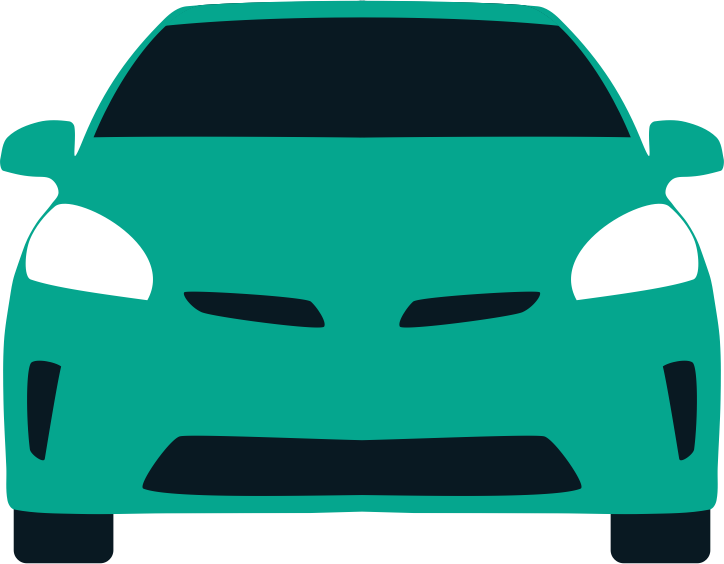 Osobné automobily
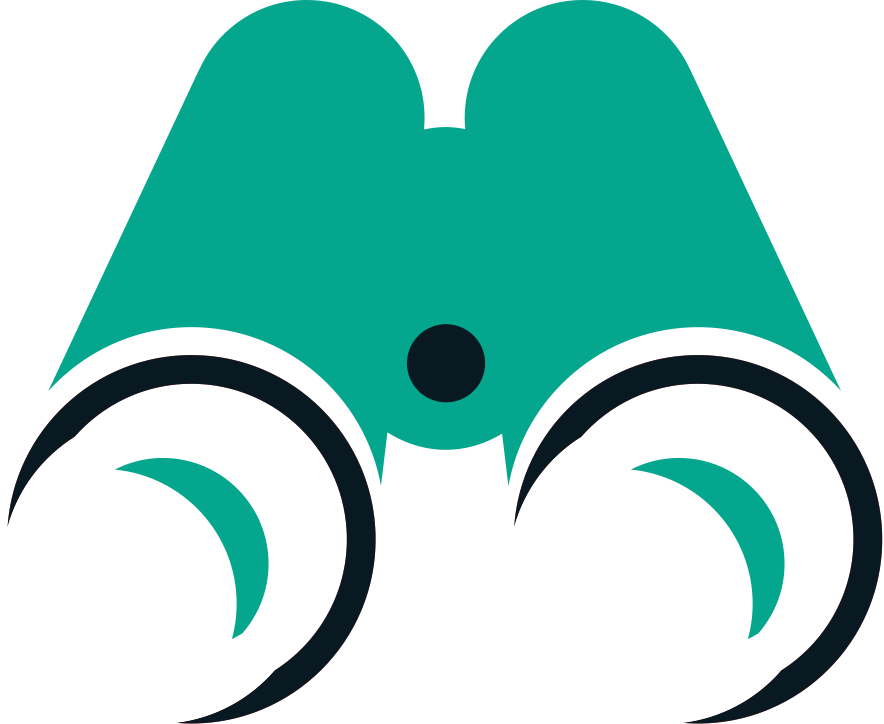 UŽ POUŽÍVA ALEBO ZVAŽUJE POUŽITIE V NASLEDUJÚCICH 3 ROKOCH
40
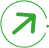 37
36
37
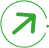 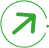 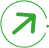 37
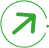 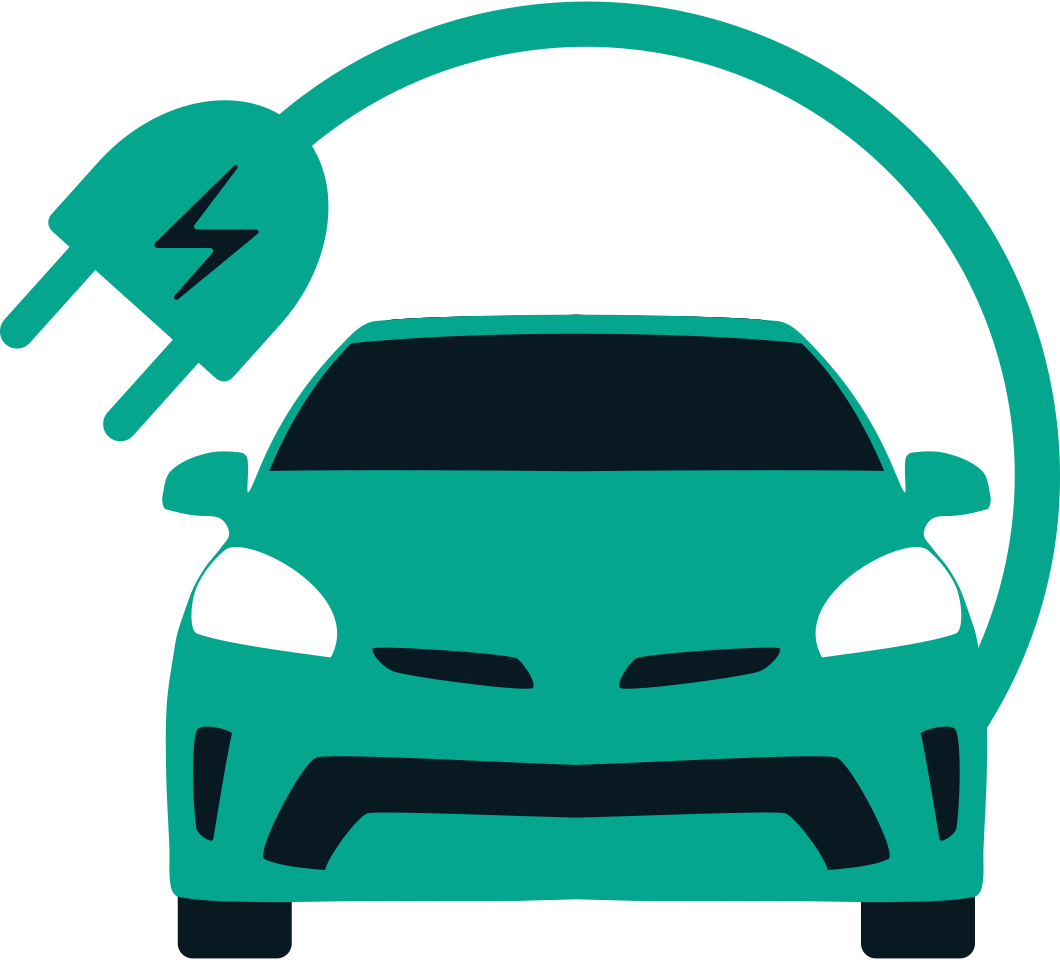 4
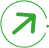 22
10
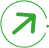 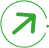 24
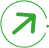 2
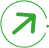 UŽPOUŽÍVA
4
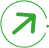 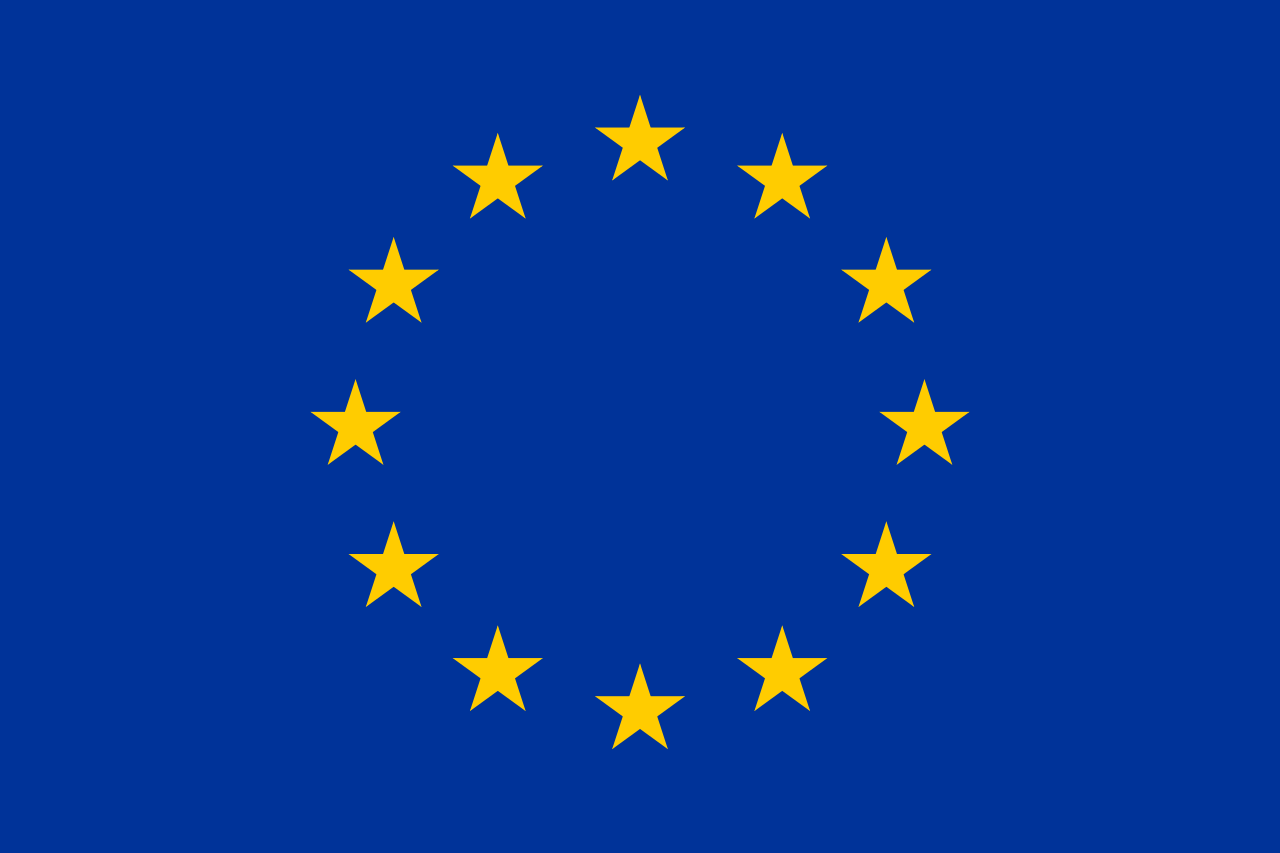 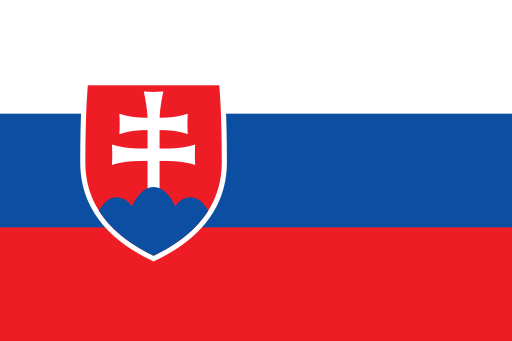 Ktoré z nasledujúcich alternatívnych palív v súčasnosti využívate...?
Ktoré z nasledujúcich technológií alternatívnych palív zvažujete používať...?
Základ: spoločnosti s osobnými automobilmi
76
implementácia v rámci politiky fleetu spoločnosti ( 100% BEV )
v %
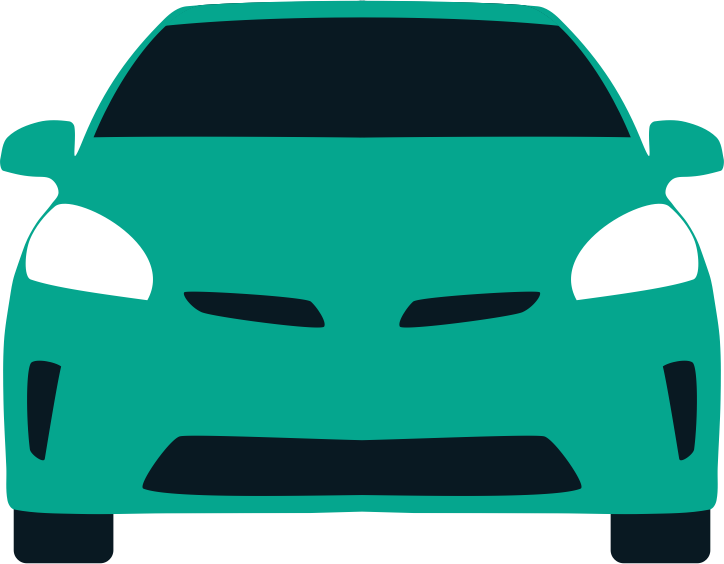 Osobné automobily
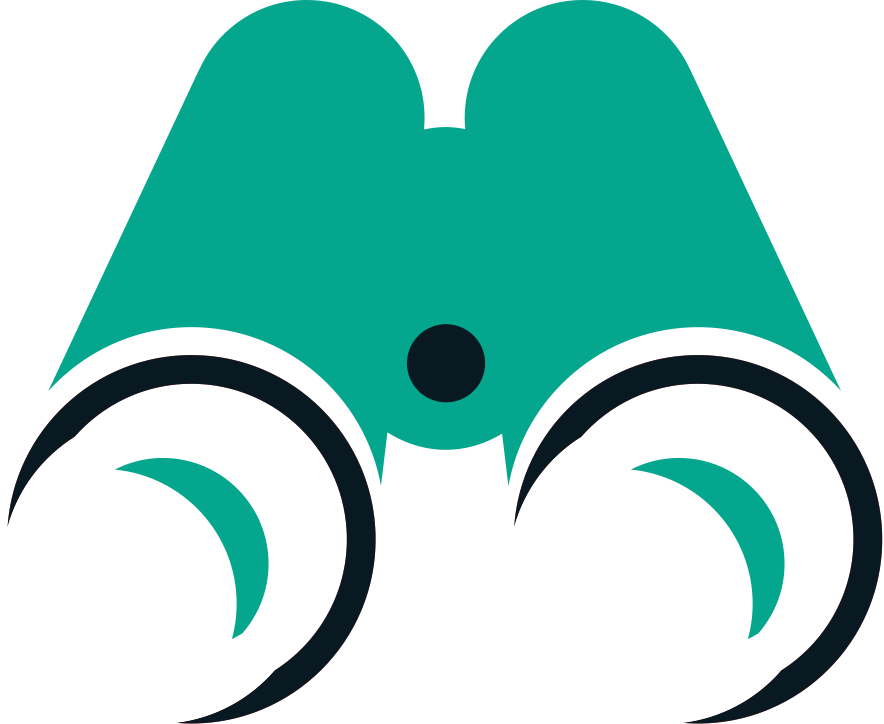 UŽ POUŽÍVA ALEBO ZVAŽUJE POUŽITIE V NASLEDUJÚCICH 3 ROKOCH
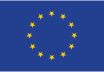 40
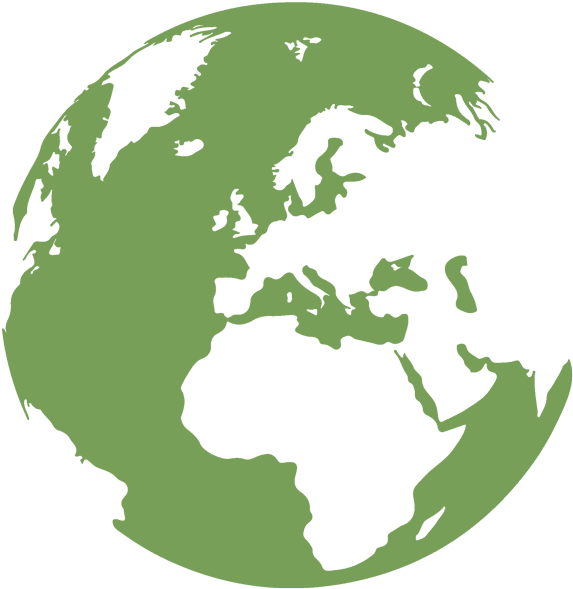 35
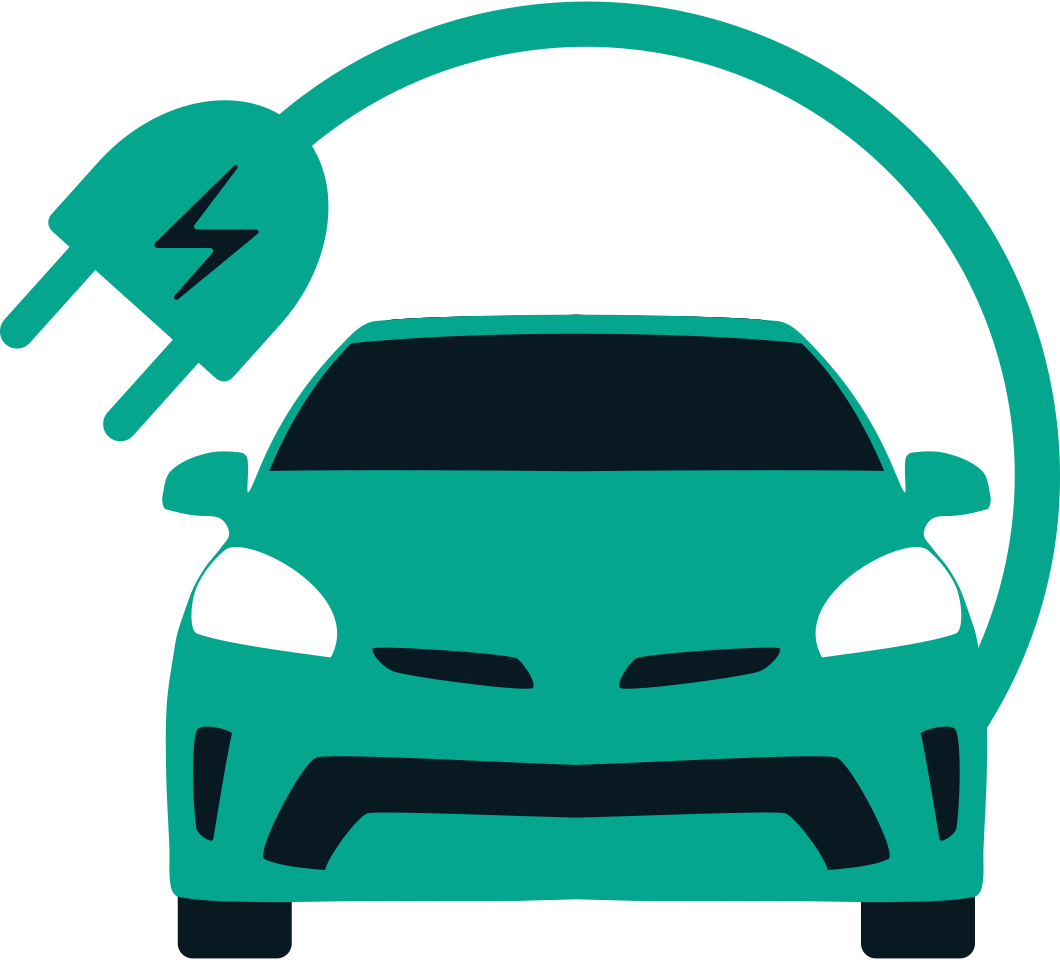 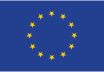 24
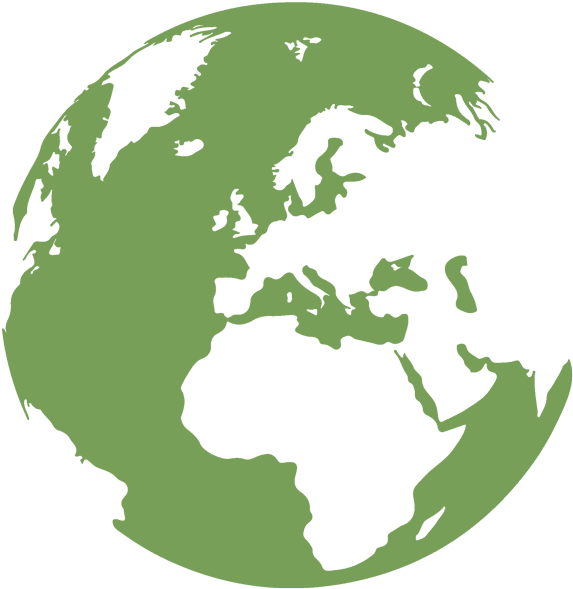 20
UŽPOUŽÍVA
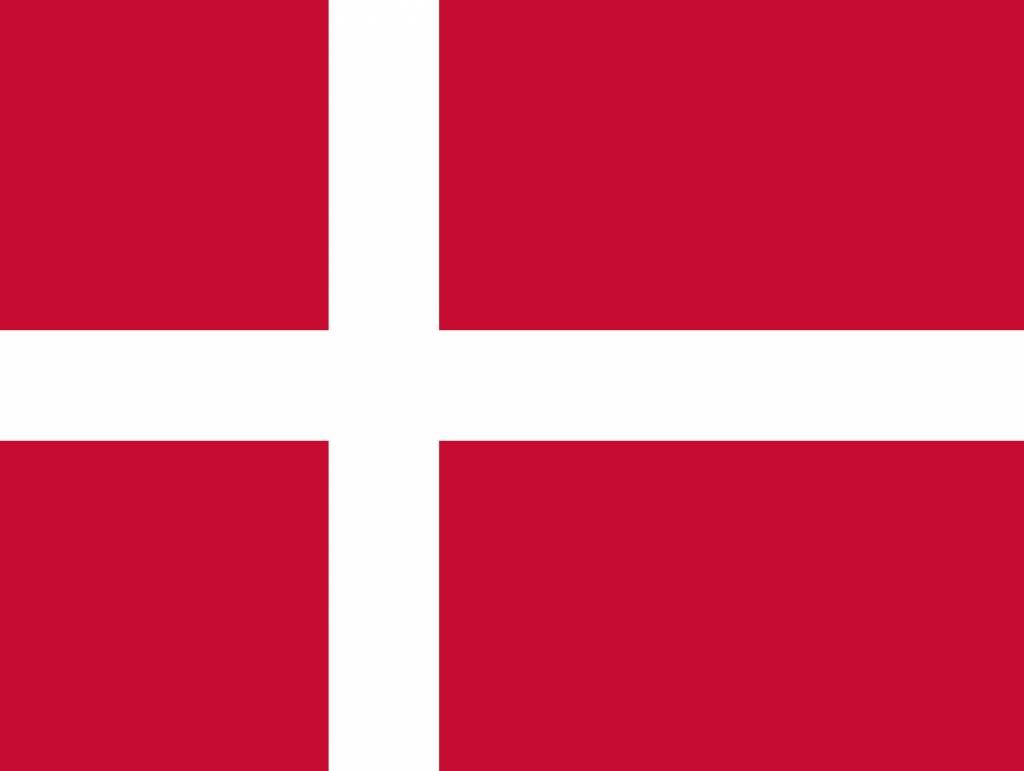 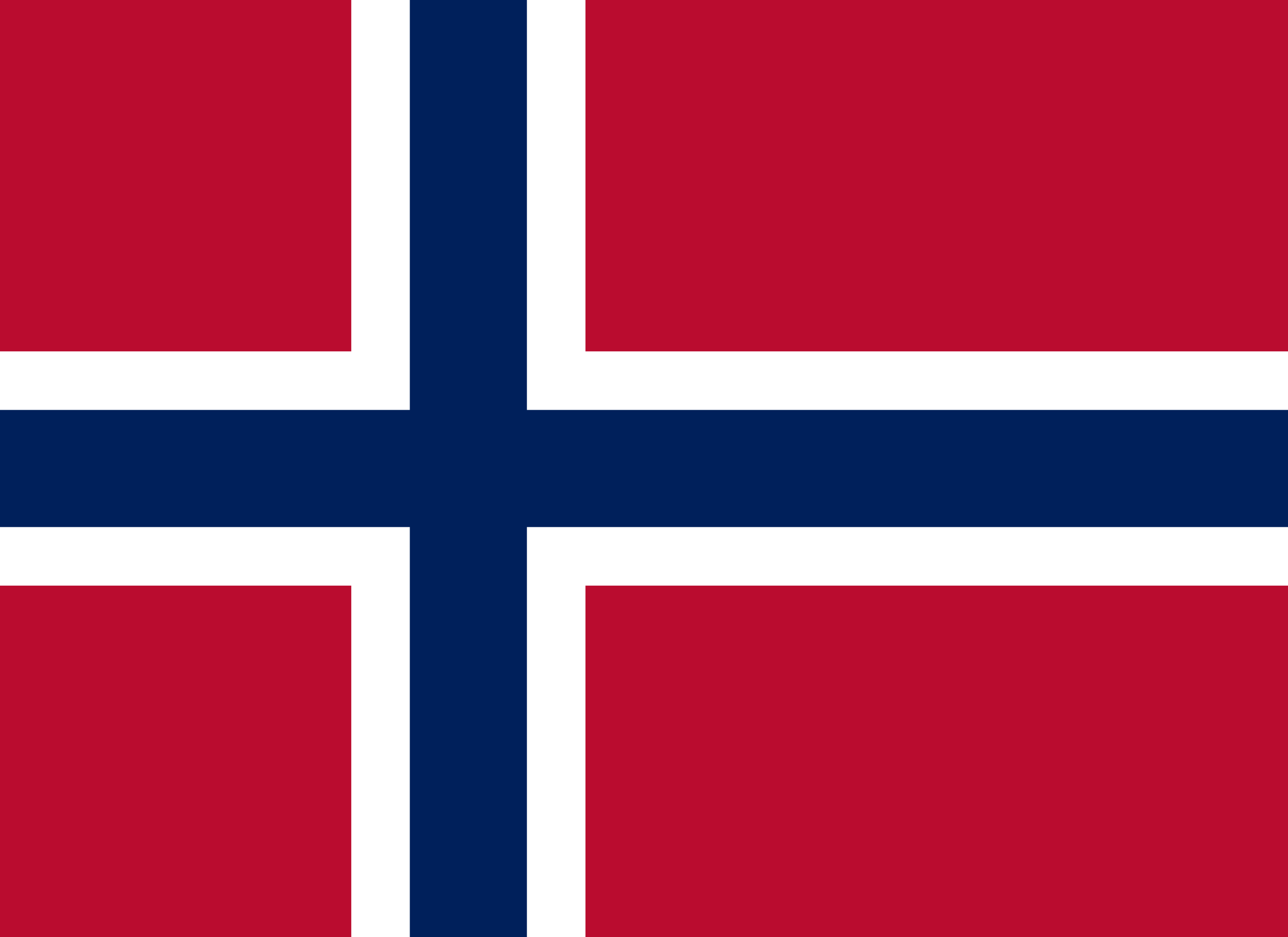 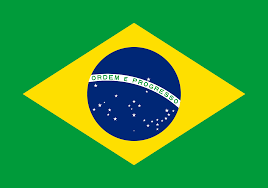 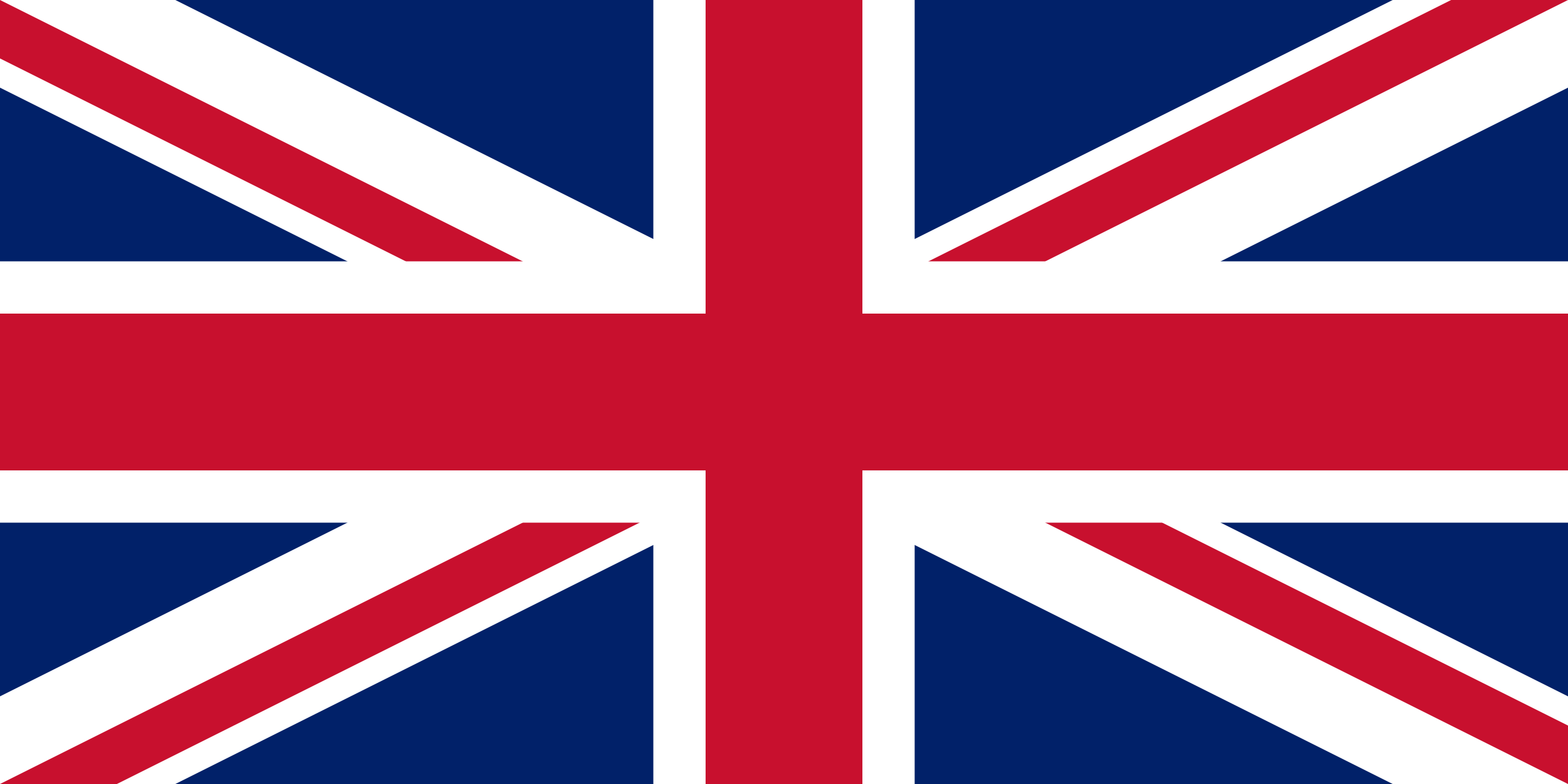 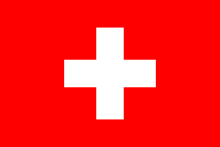 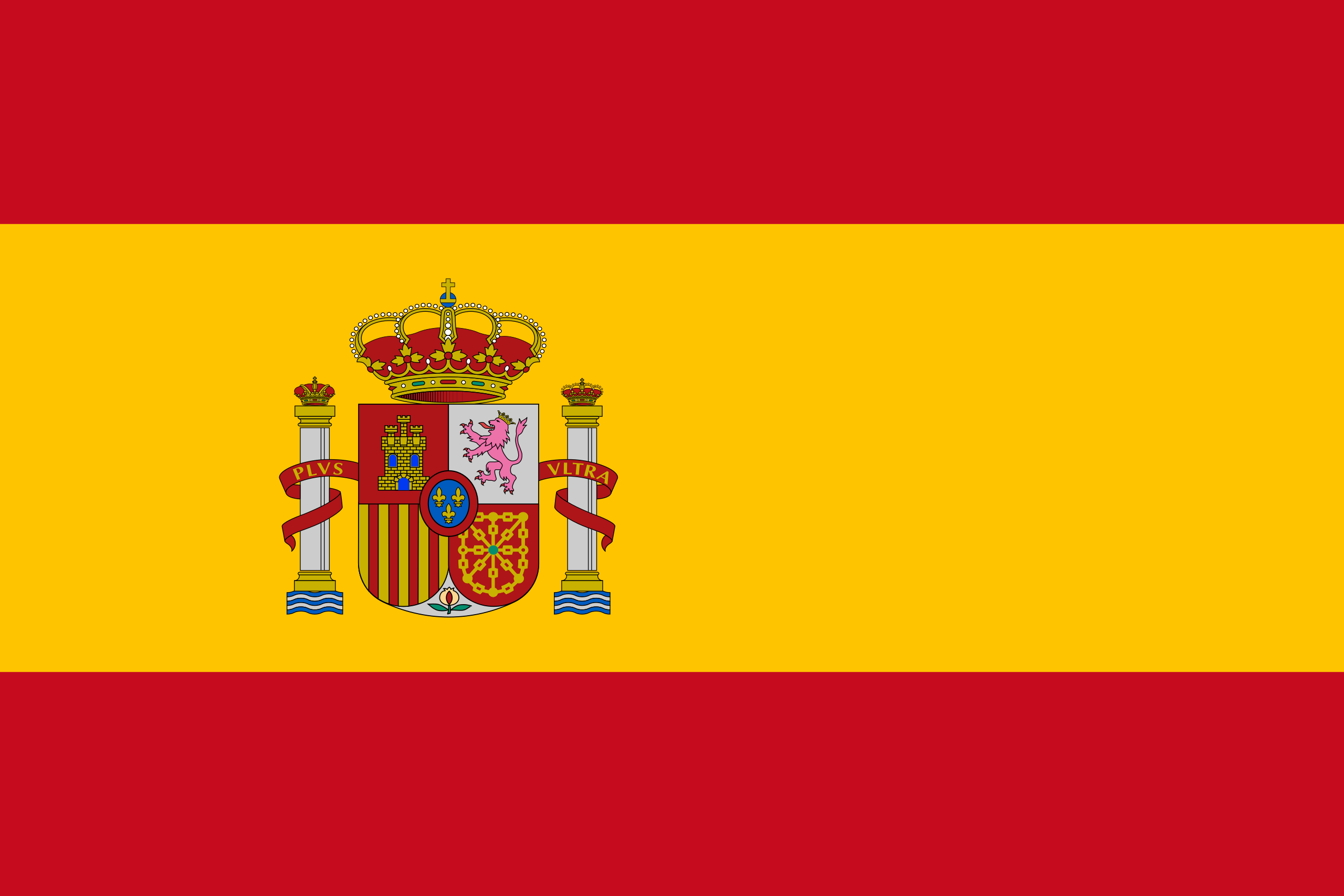 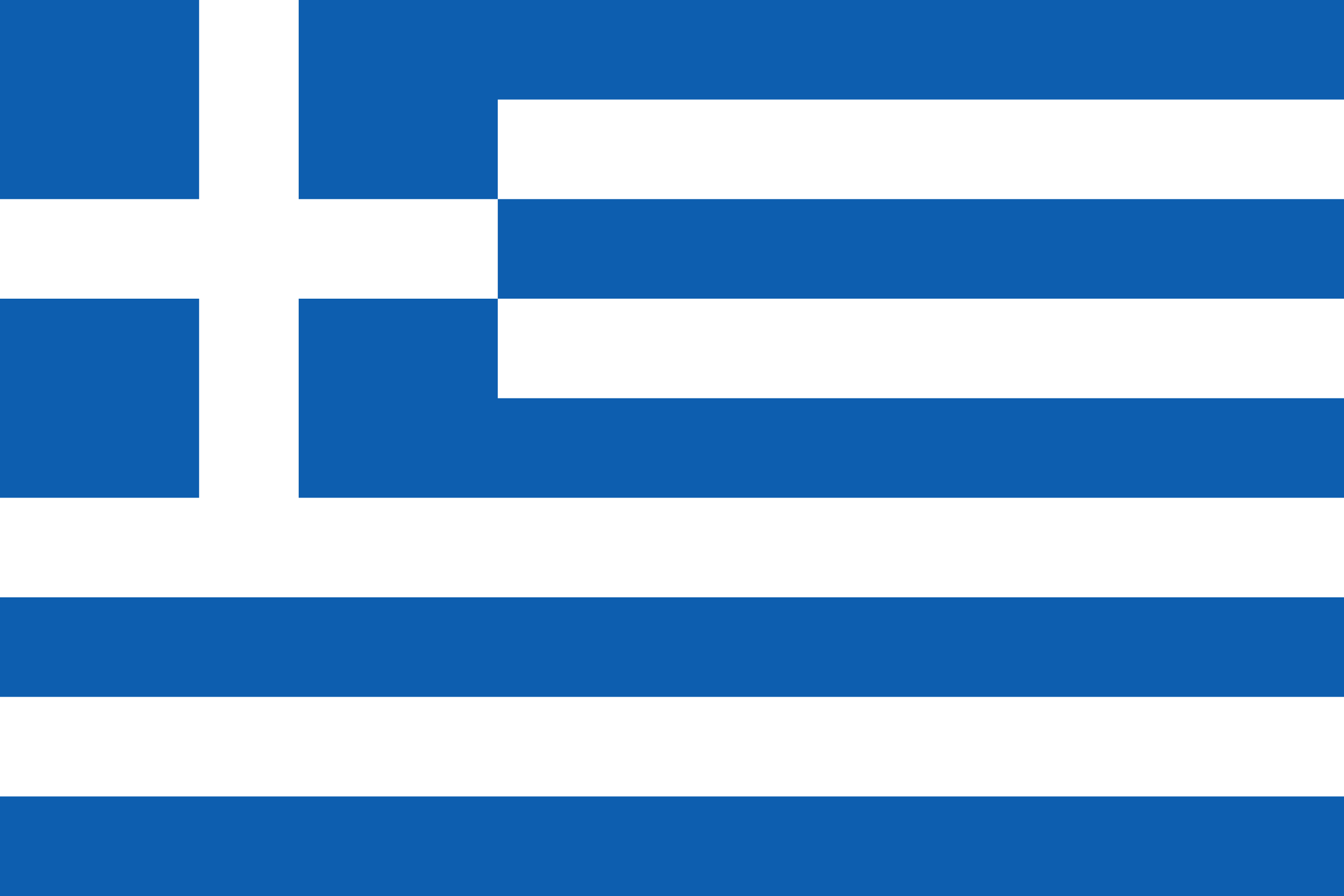 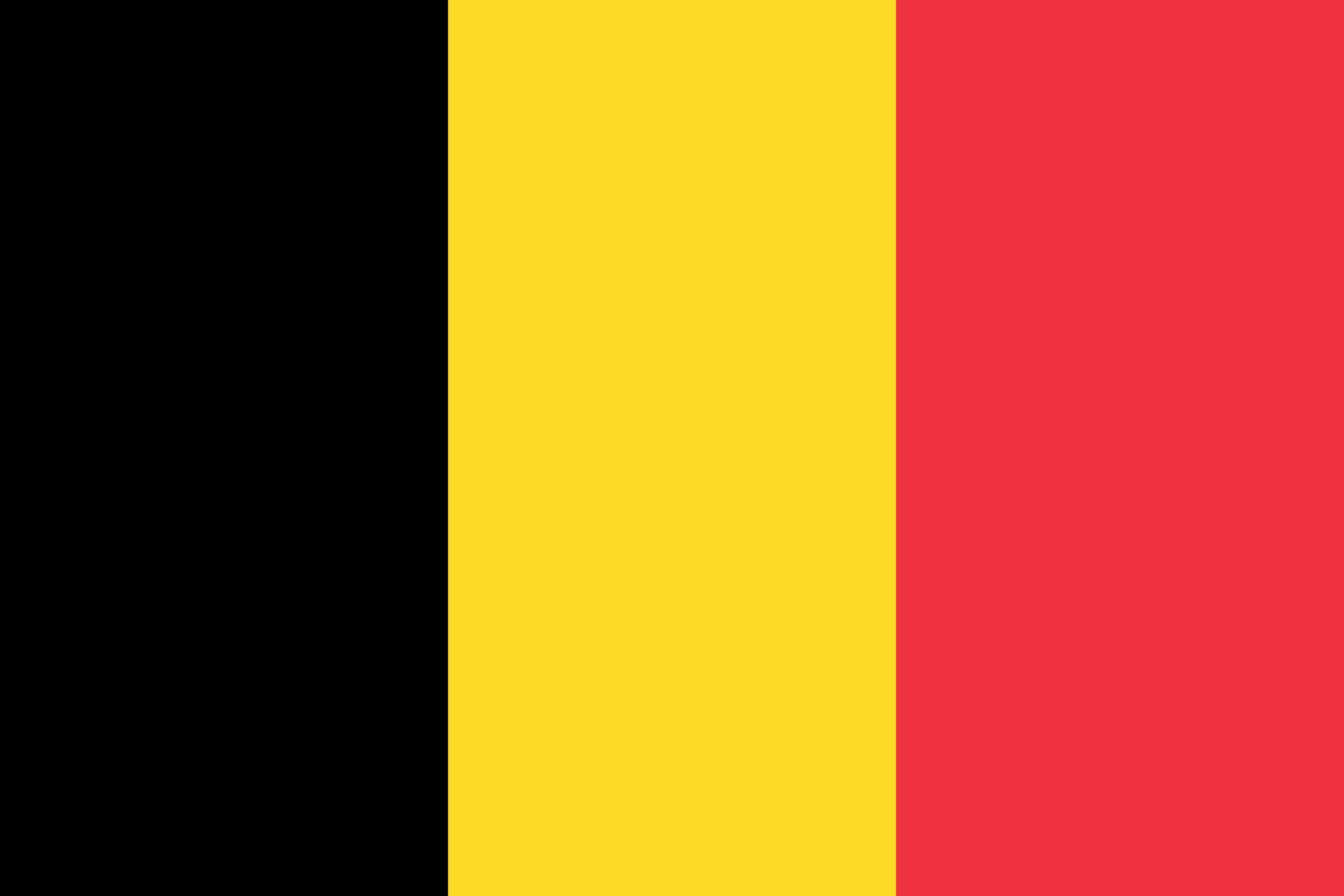 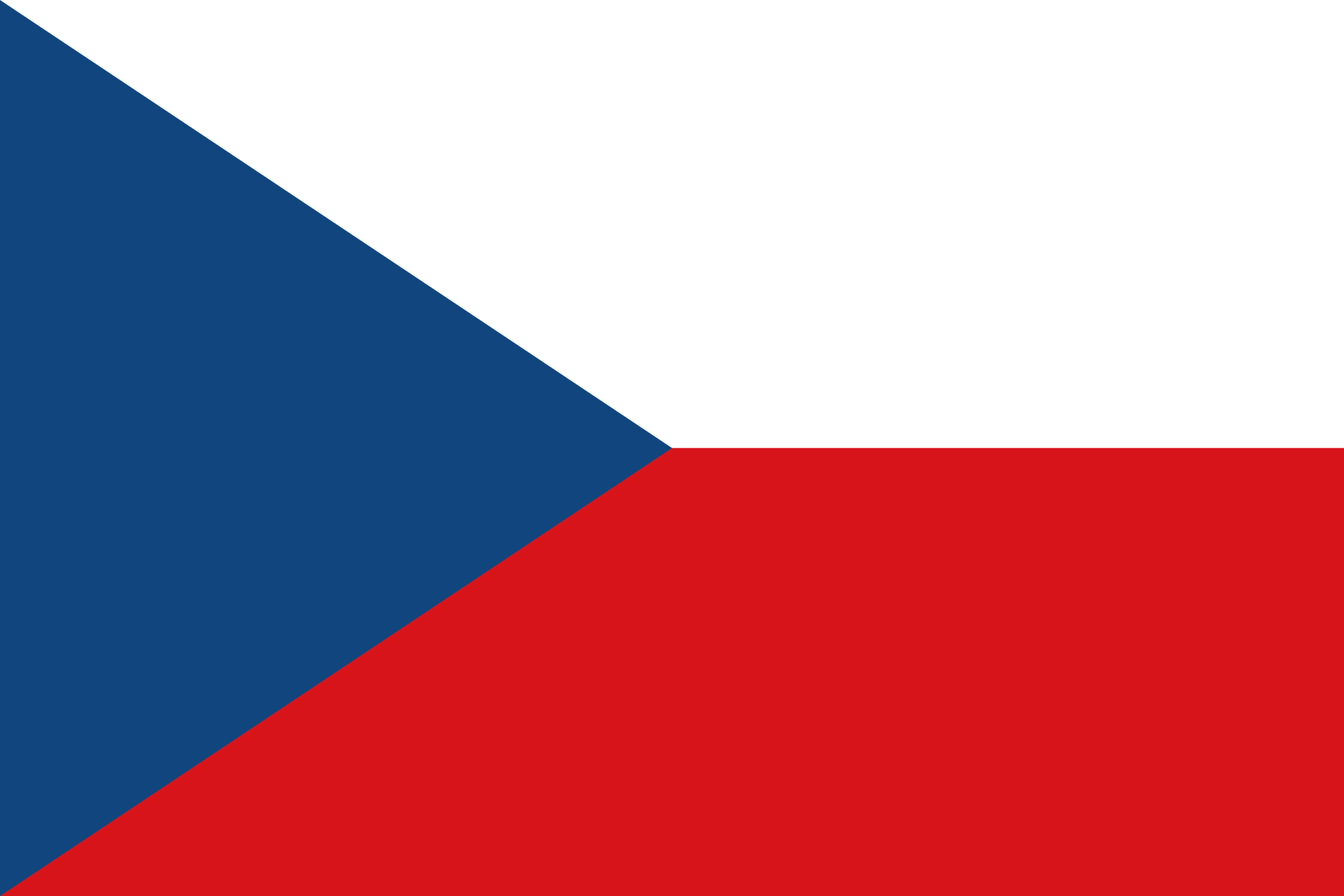 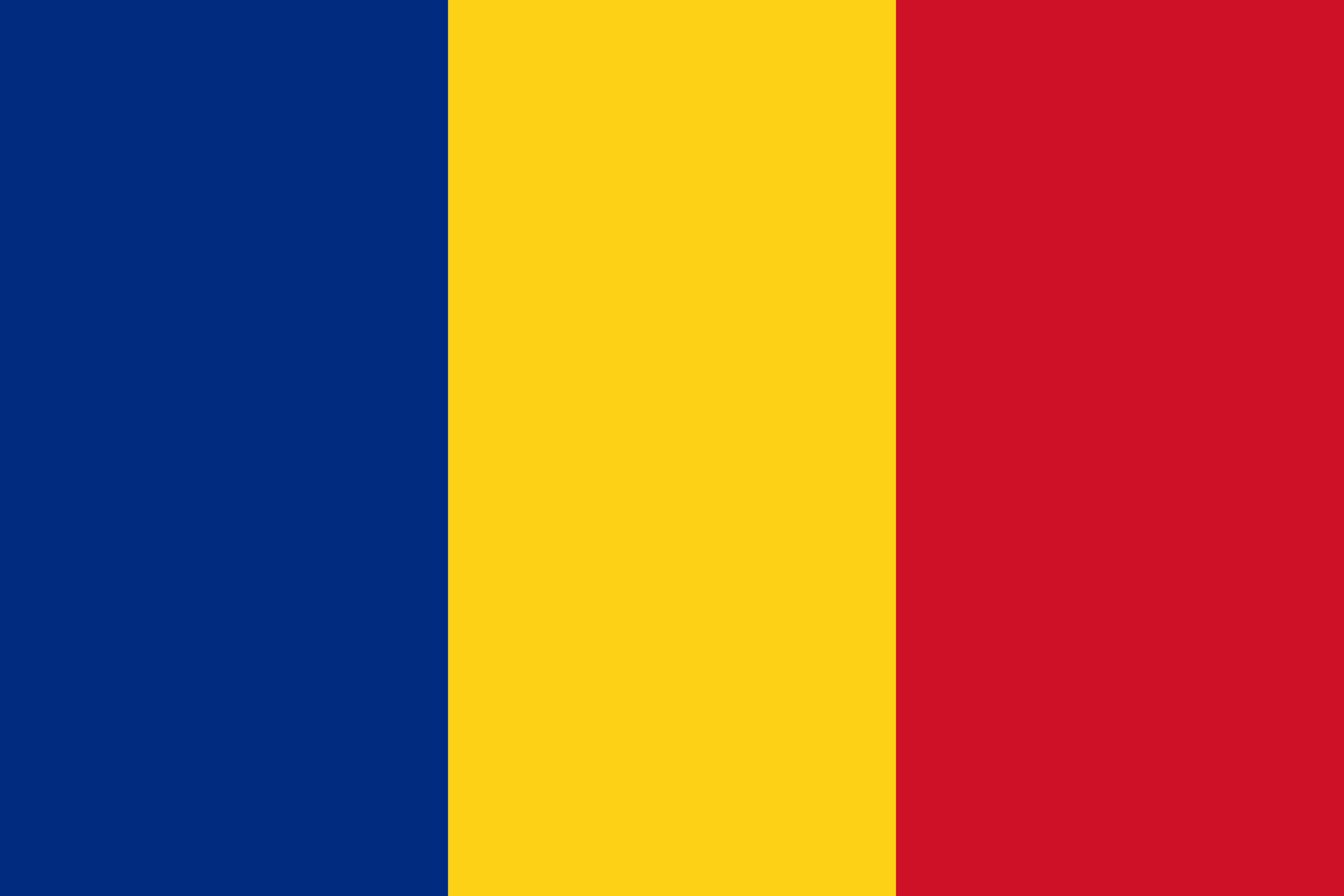 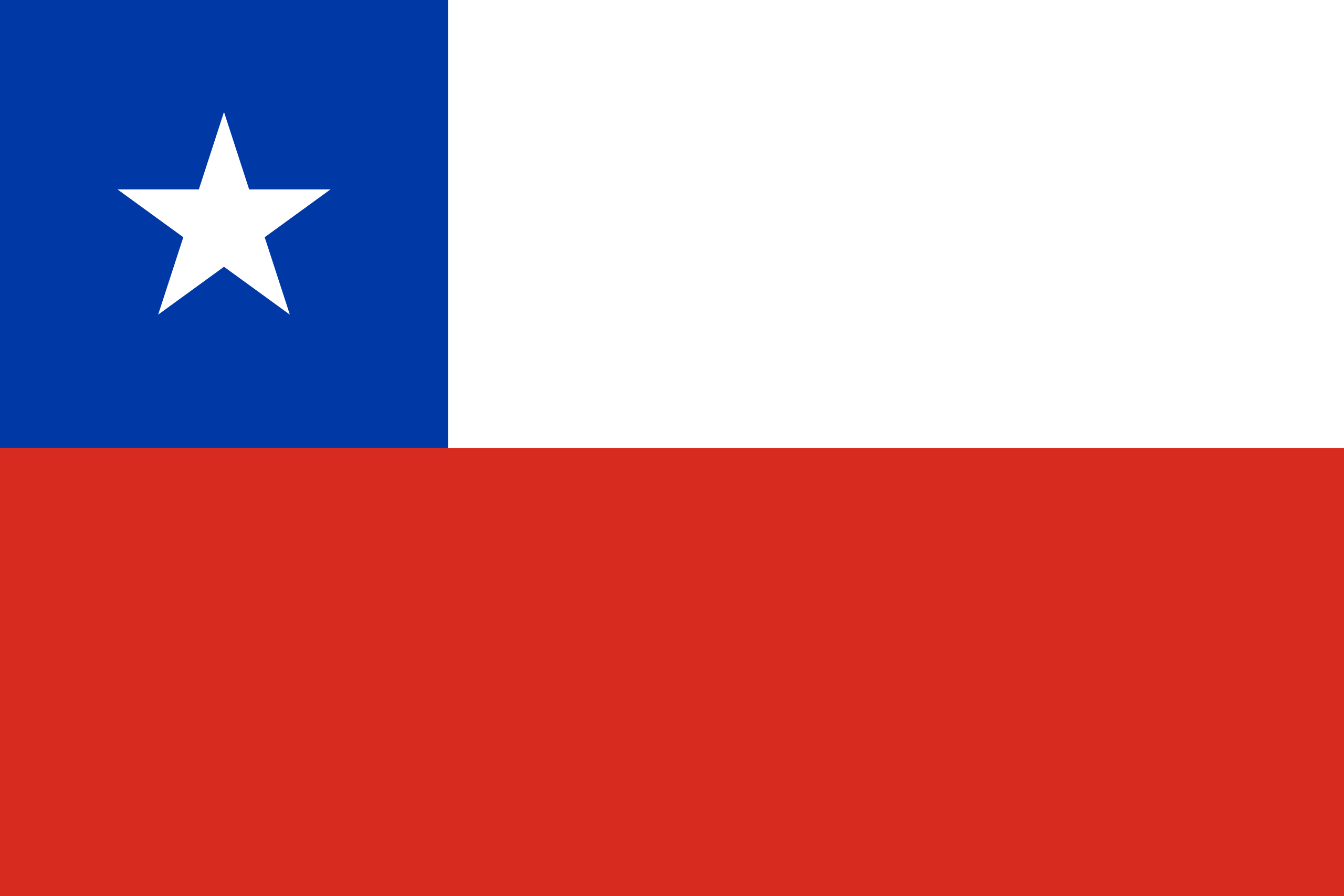 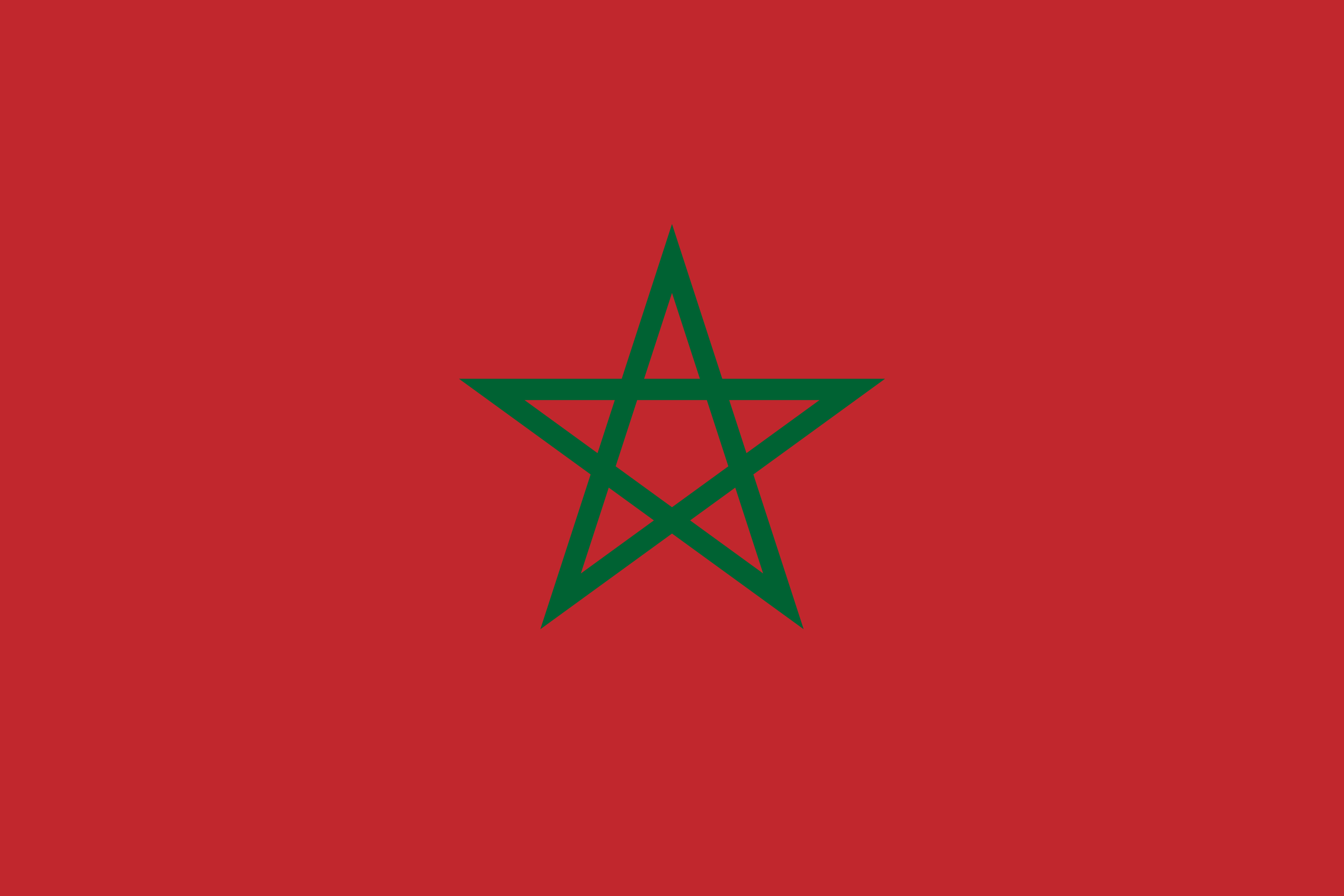 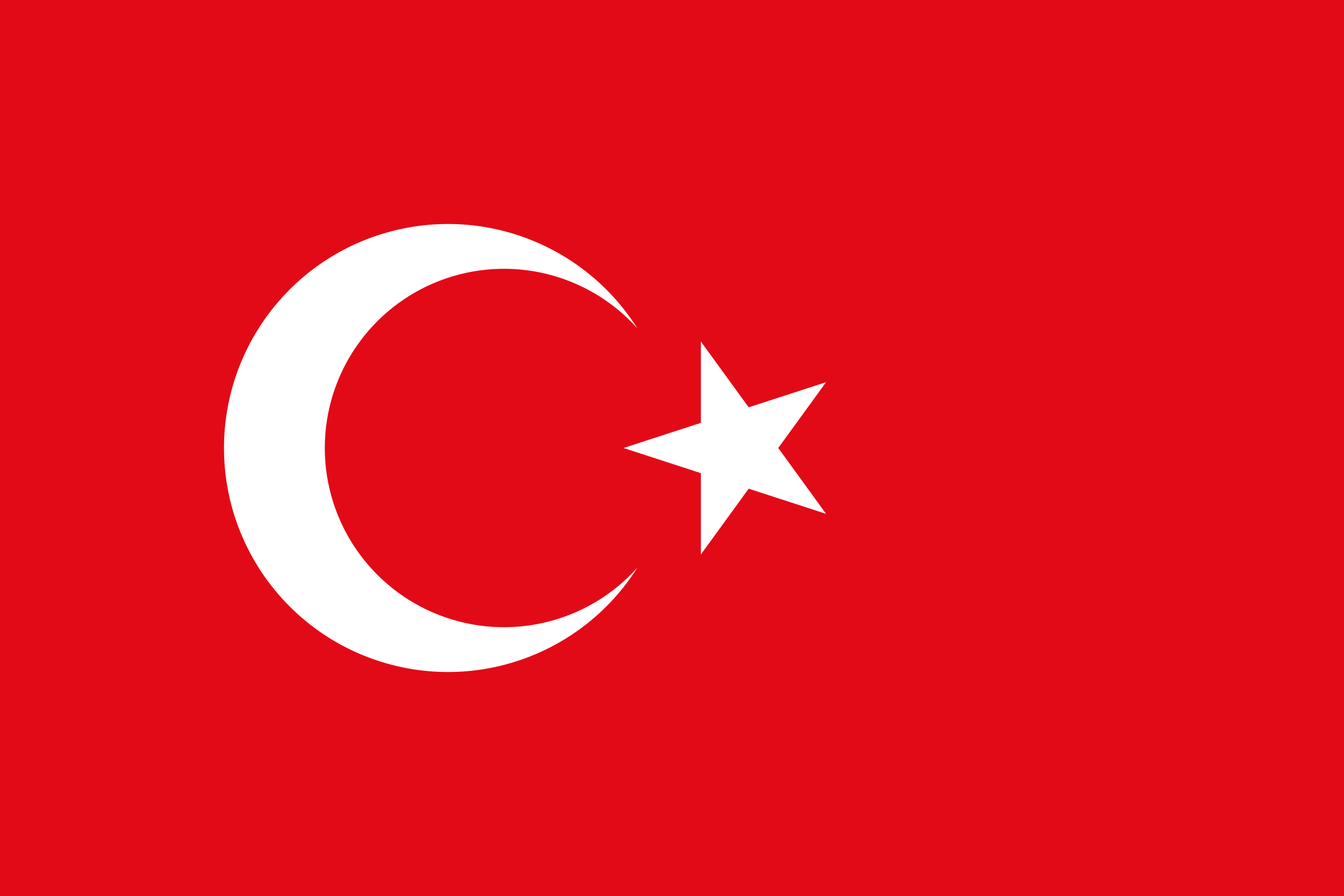 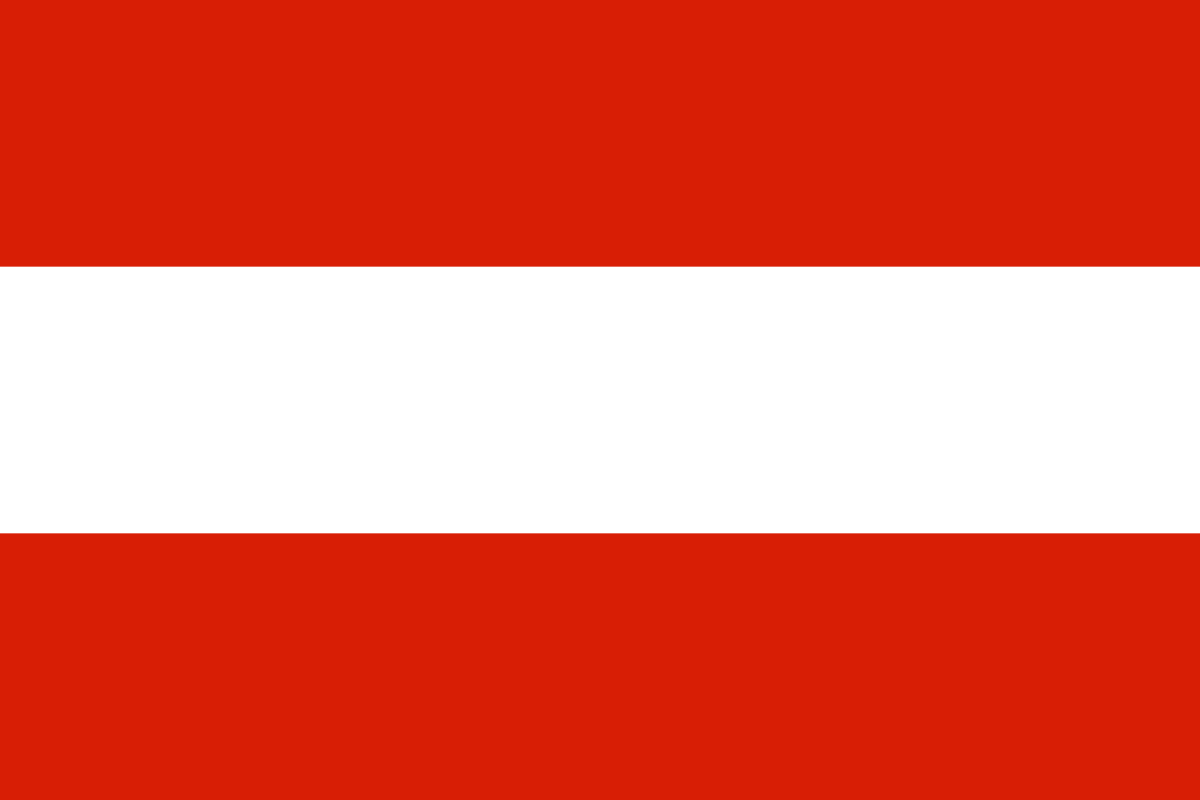 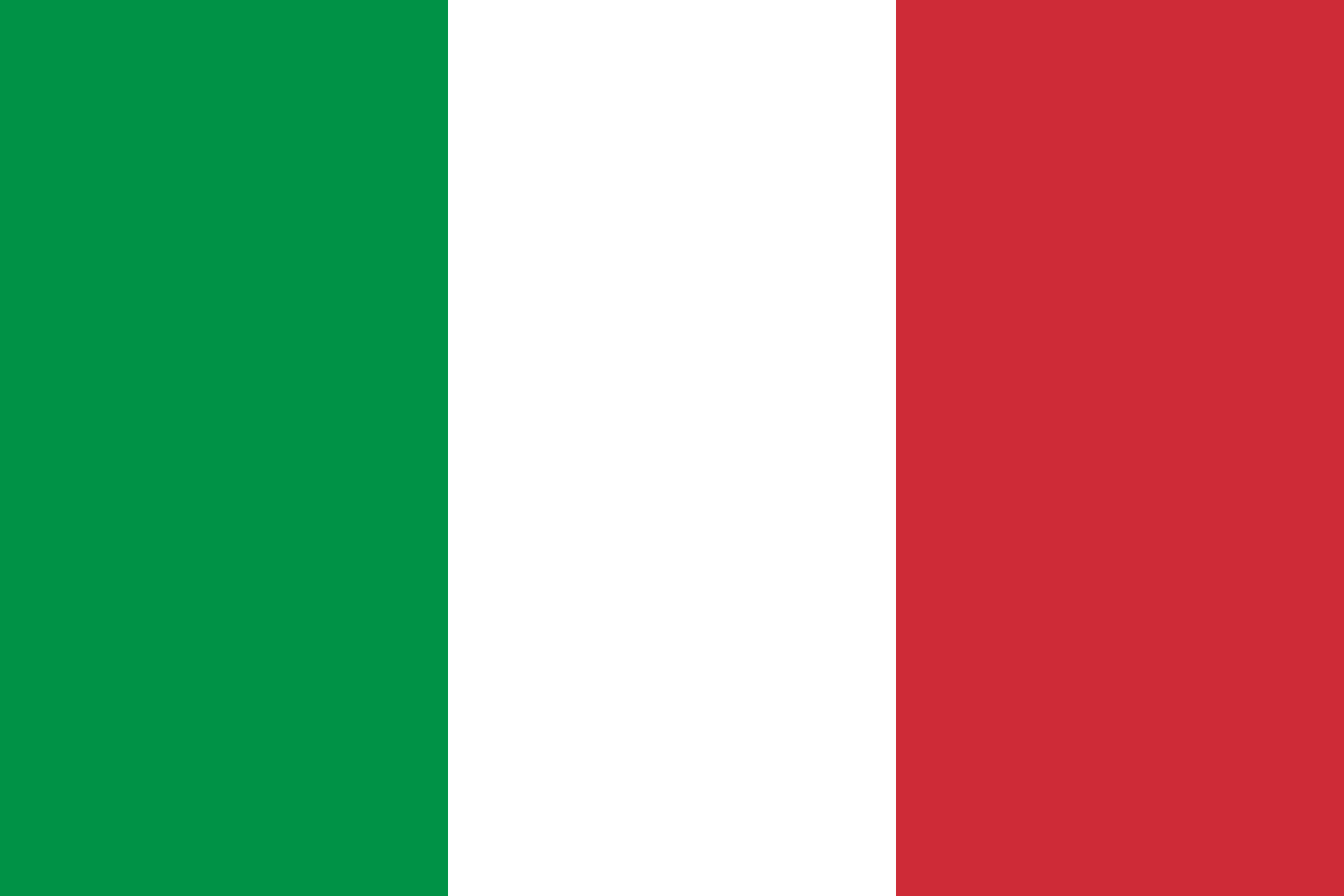 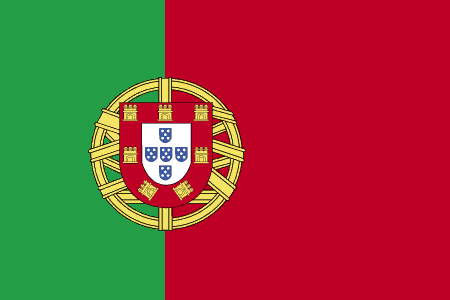 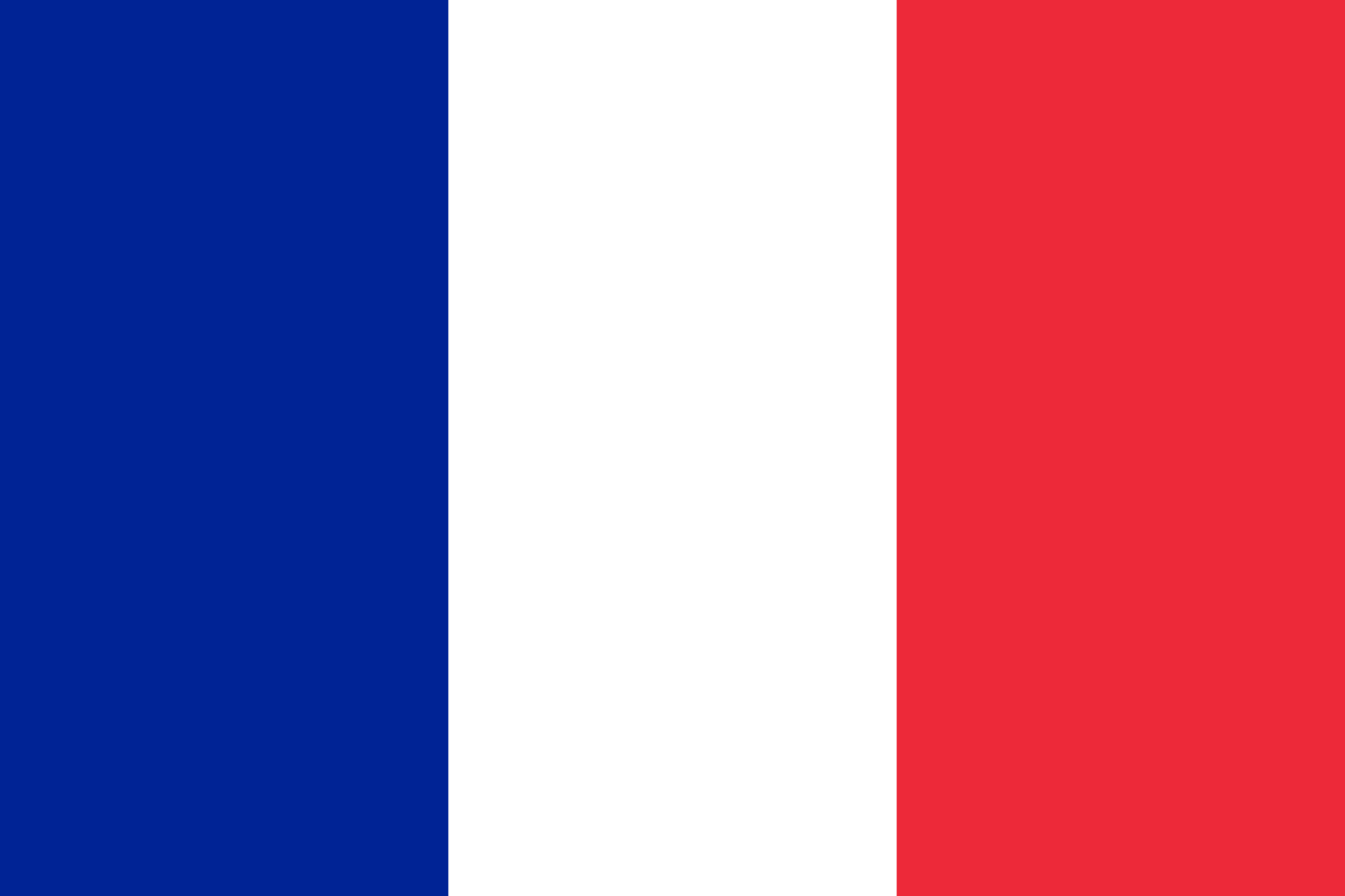 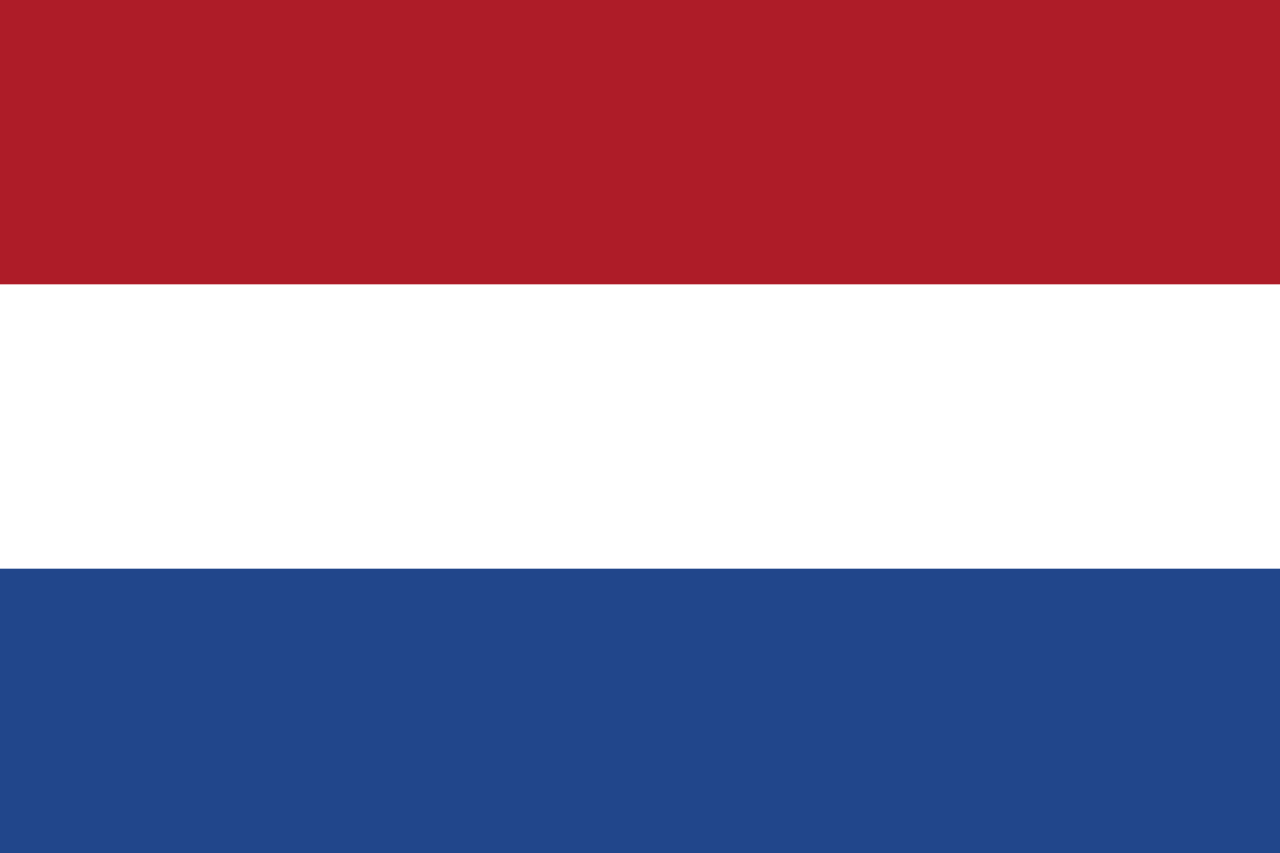 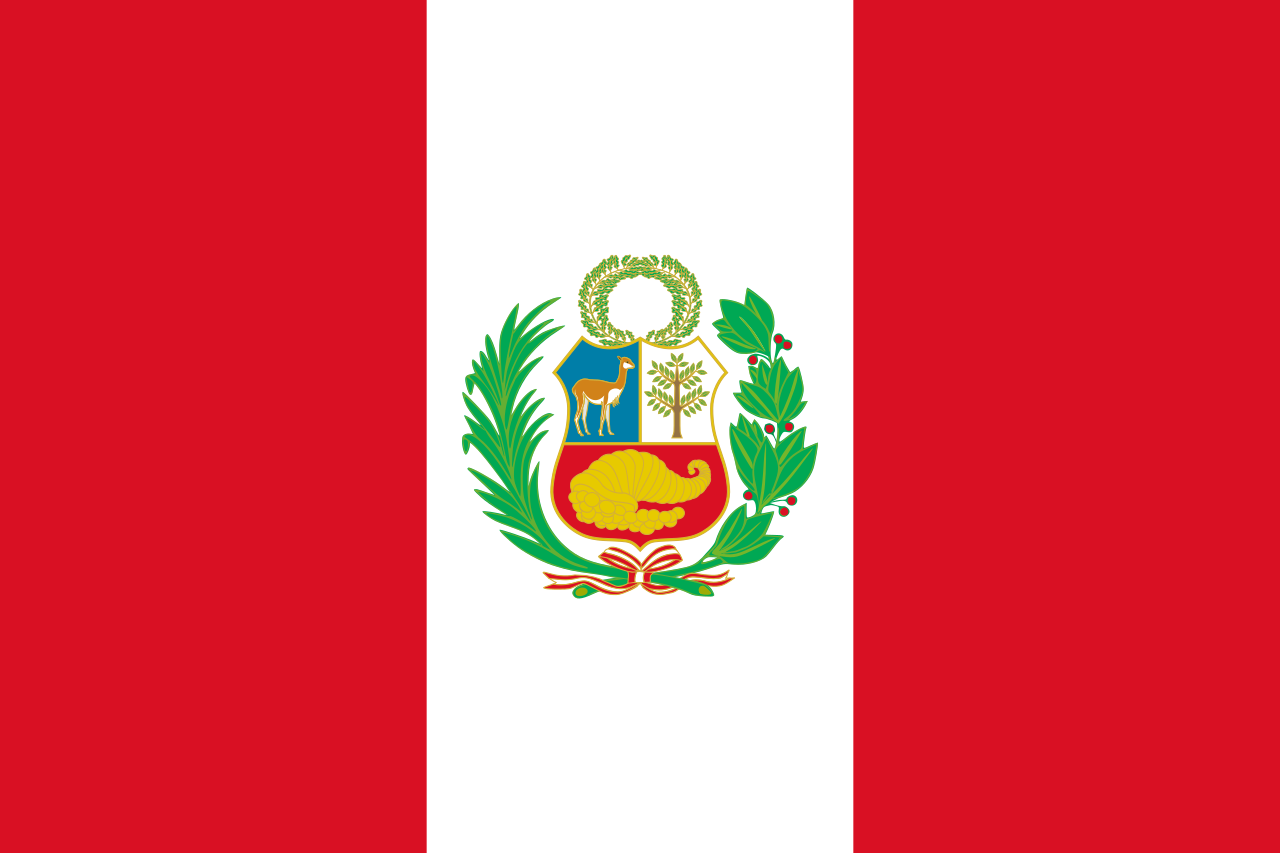 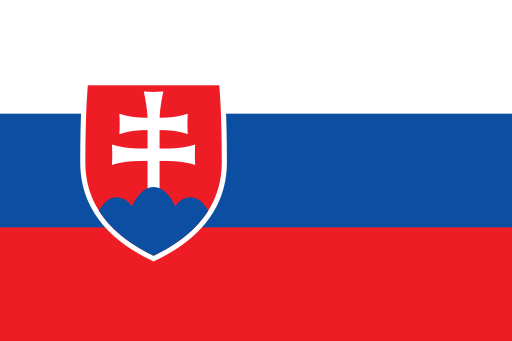 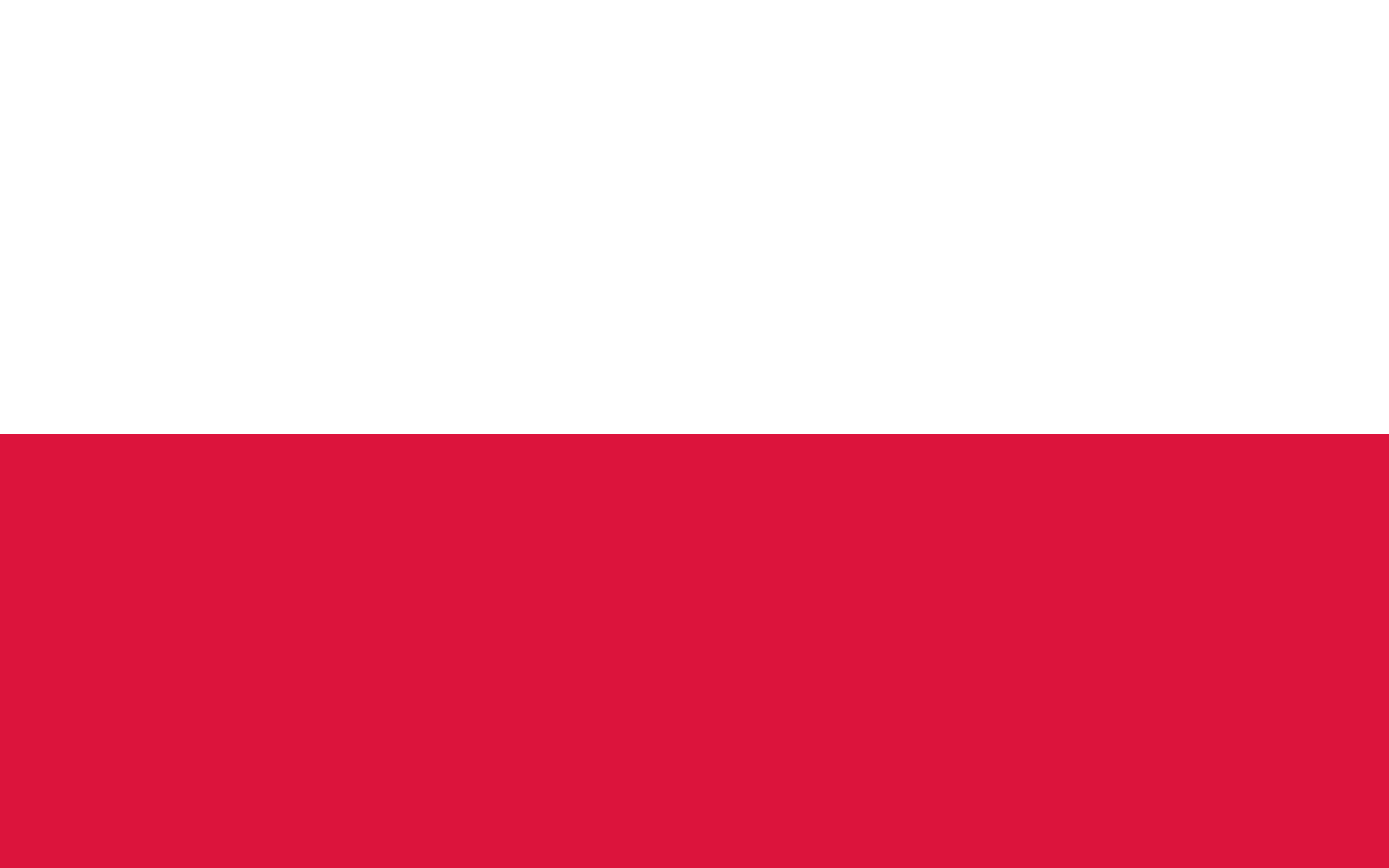 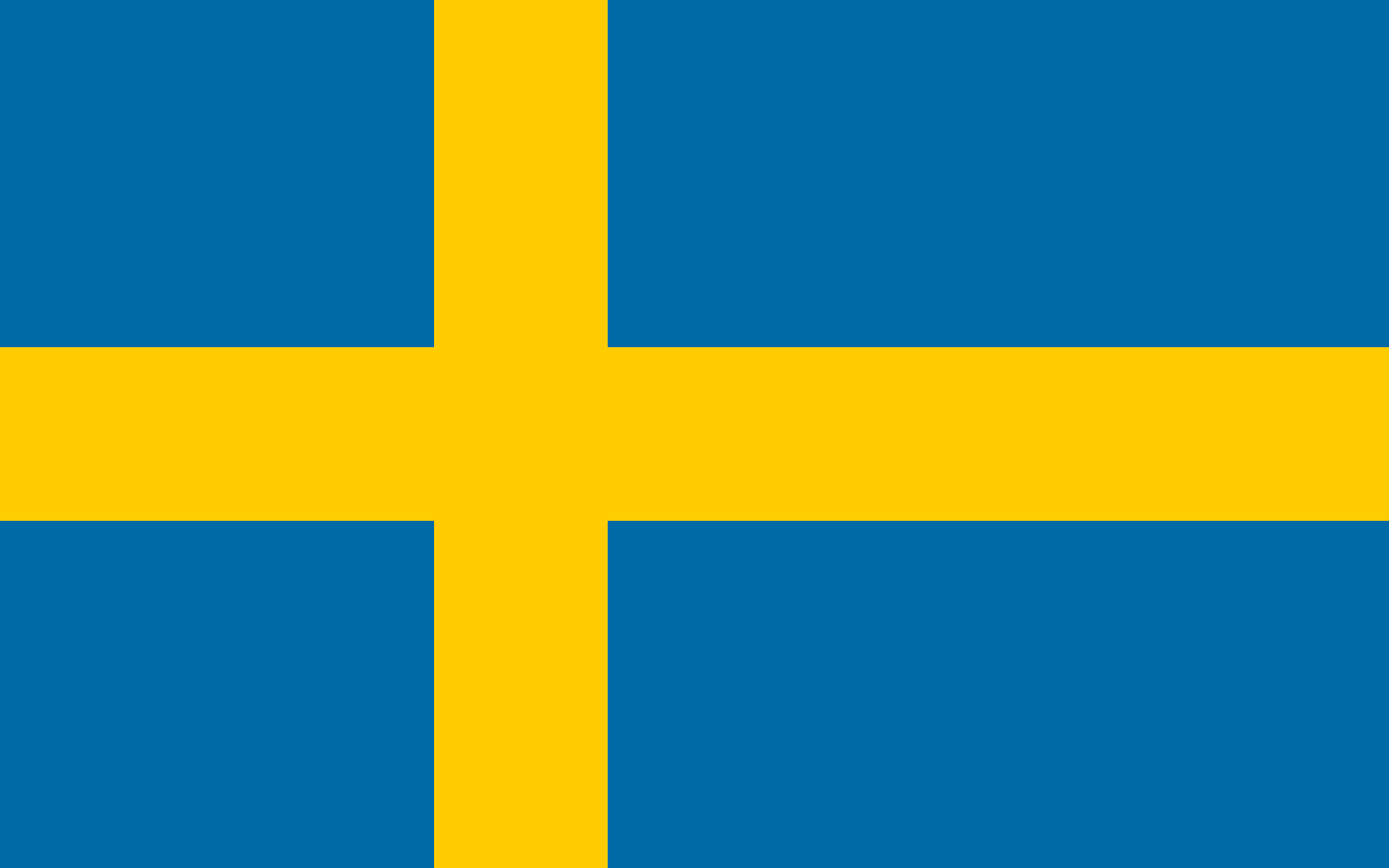 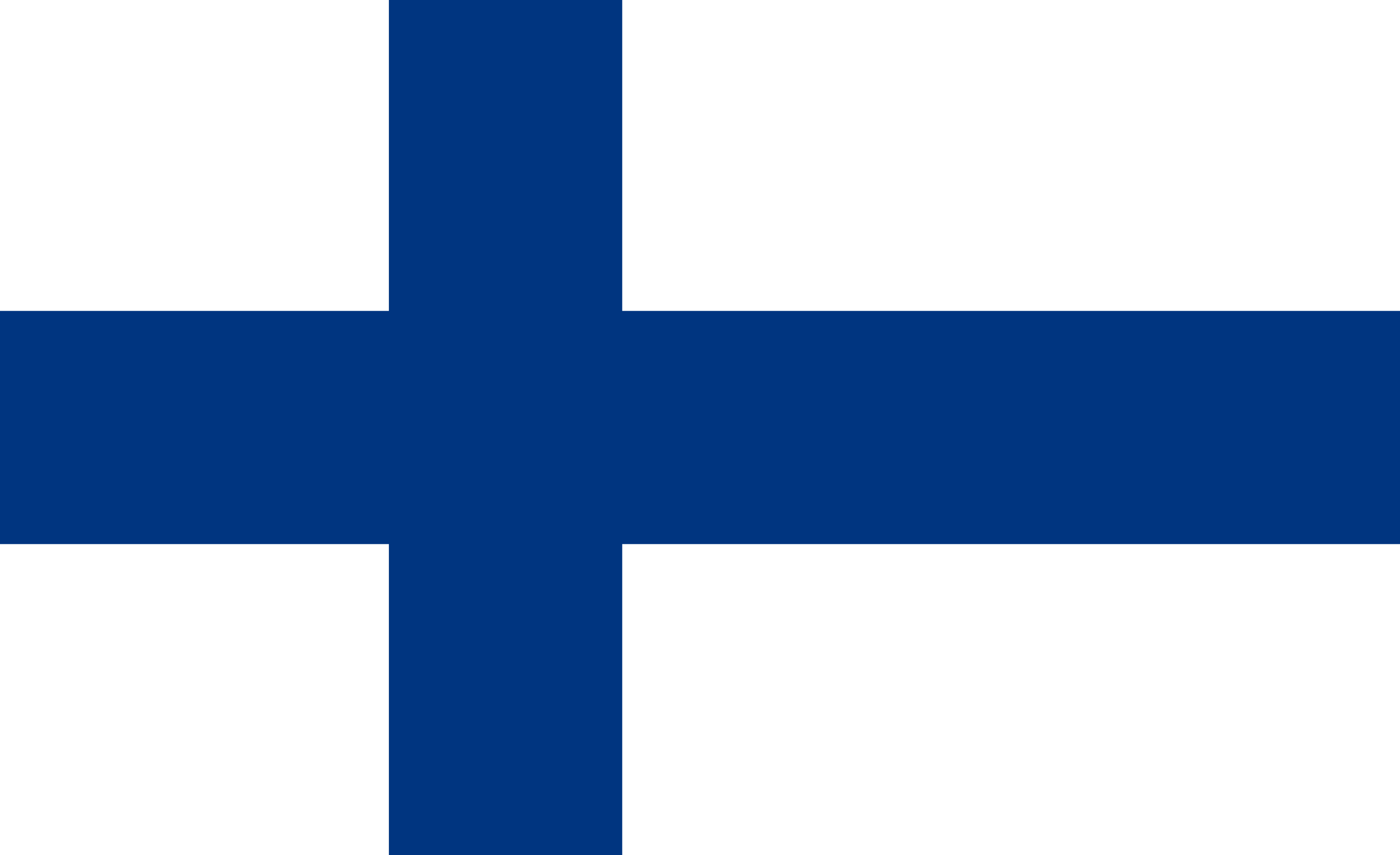 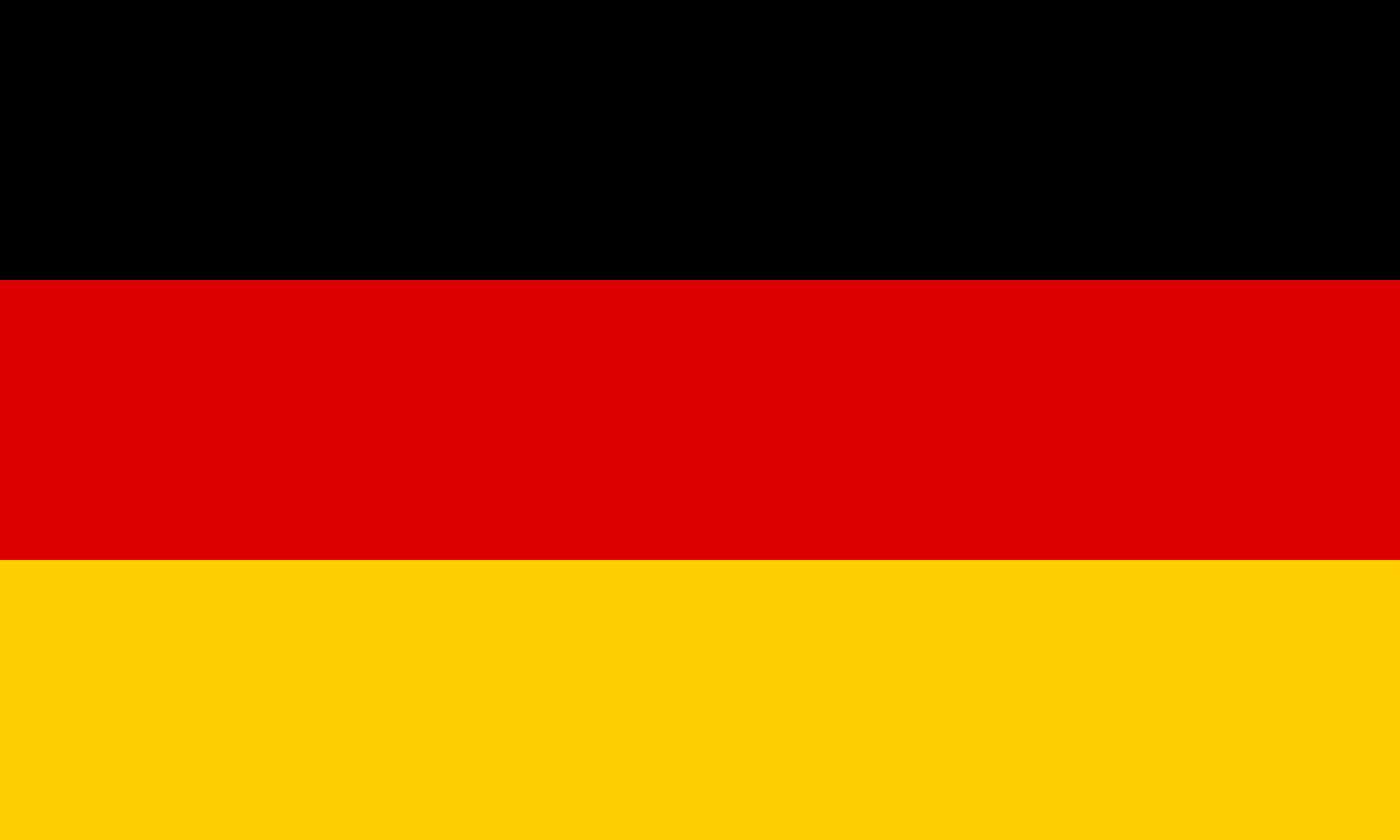 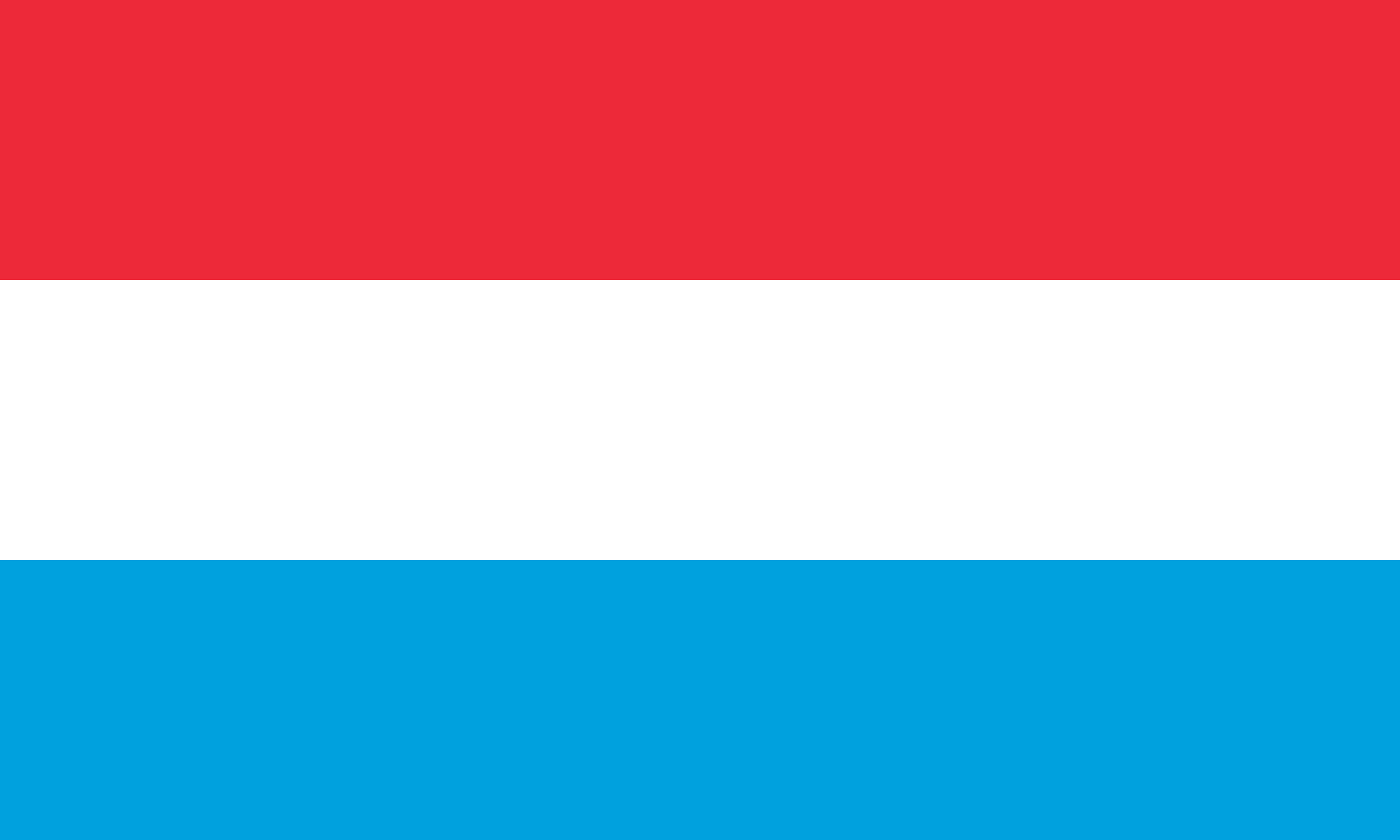 Ktoré z nasledujúcich alternatívnych palív v súčasnosti využívate...?
Ktoré z nasledujúcich technológií alternatívnych palív zvažujete používať...?
Základ: spoločnosti s osobnými automobilmi
77
implementácia v rámci politiky fleetu spoločnosti ( 100% BEV )
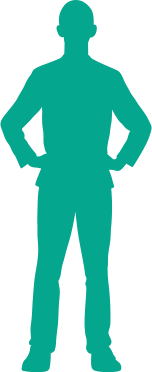 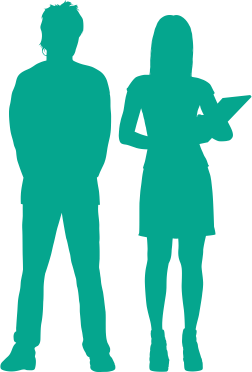 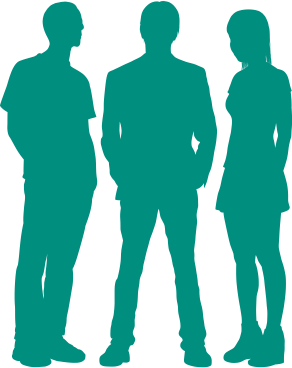 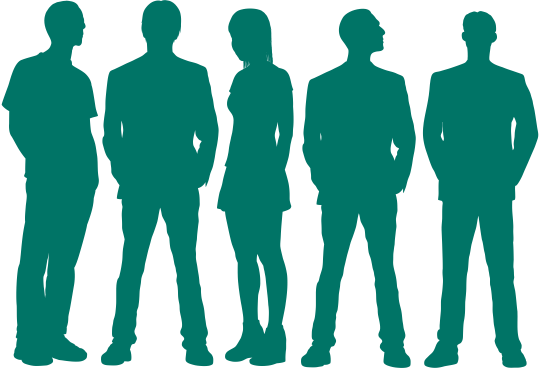 v %
TOTAL
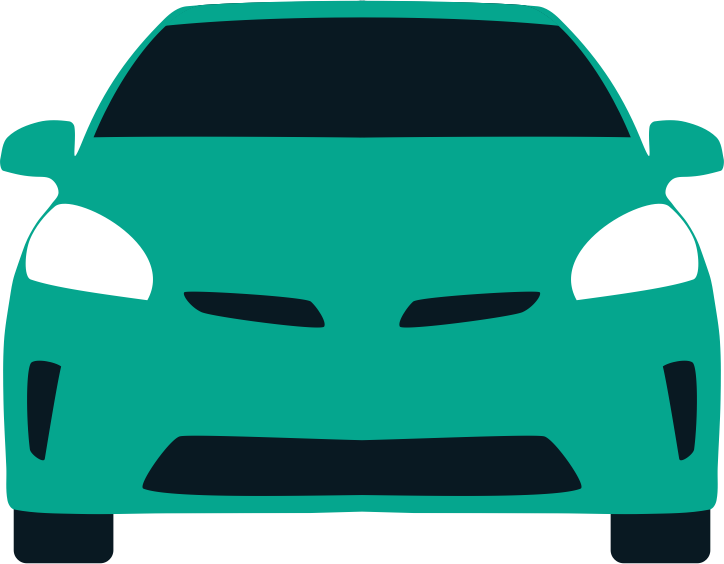 Osobné automobily
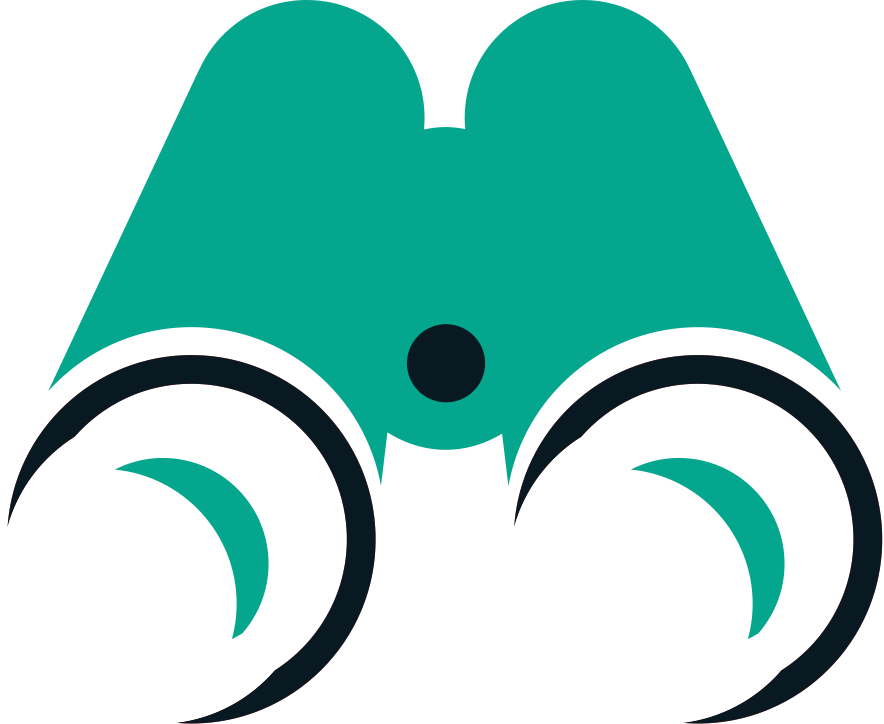 UŽ POUŽÍVA ALEBO ZVAŽUJE POUŽITIE V NASLEDUJÚCICH 3 ROKOCH
35
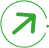 34
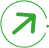 32
34
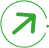 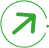 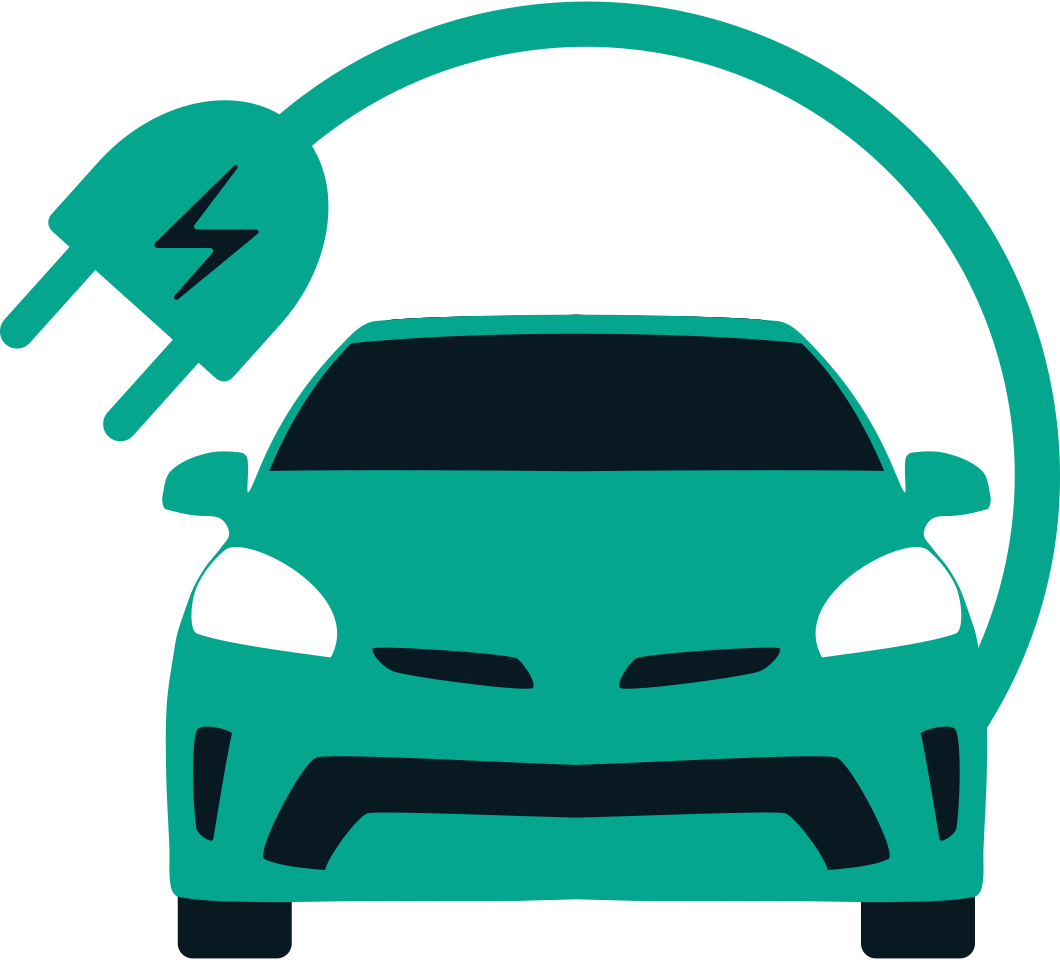 6
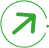 19
20
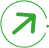 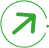 18
18
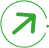 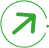 2
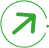 UŽPOUŽÍVA
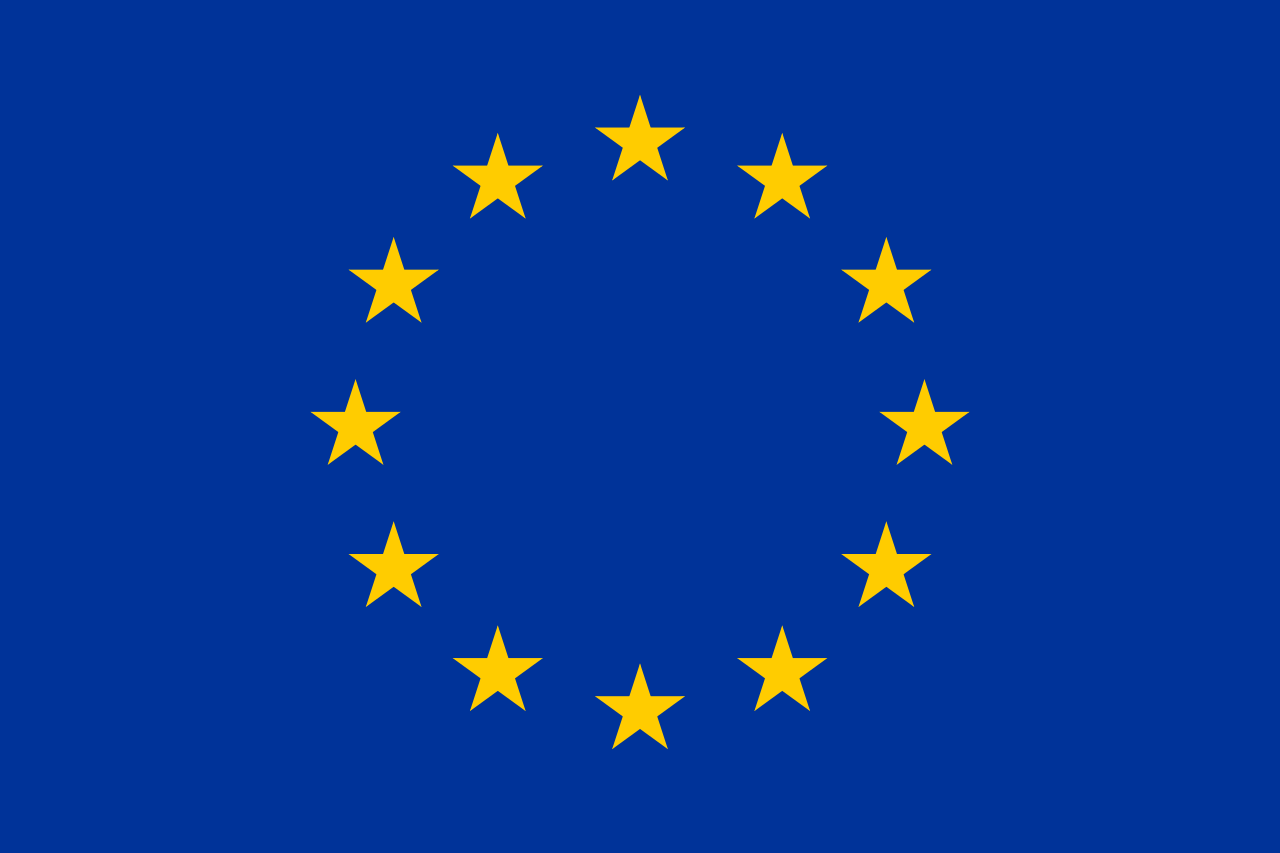 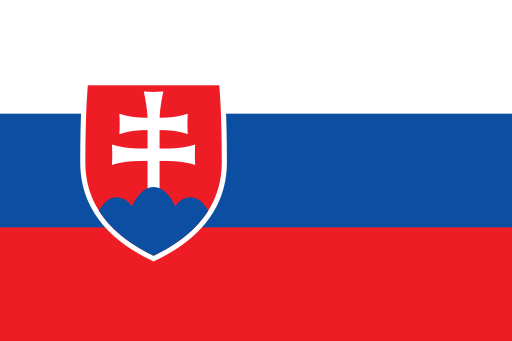 Ktoré z nasledujúcich alternatívnych palív v súčasnosti využívate...?
Ktoré z nasledujúcich technológií alternatívnych palív zvažujete používať...?
Základ: spoločnosti s osobnými automobilmi
78
implementácia v rámci politiky fleetu spoločnosti ( 100% BEV )
v %
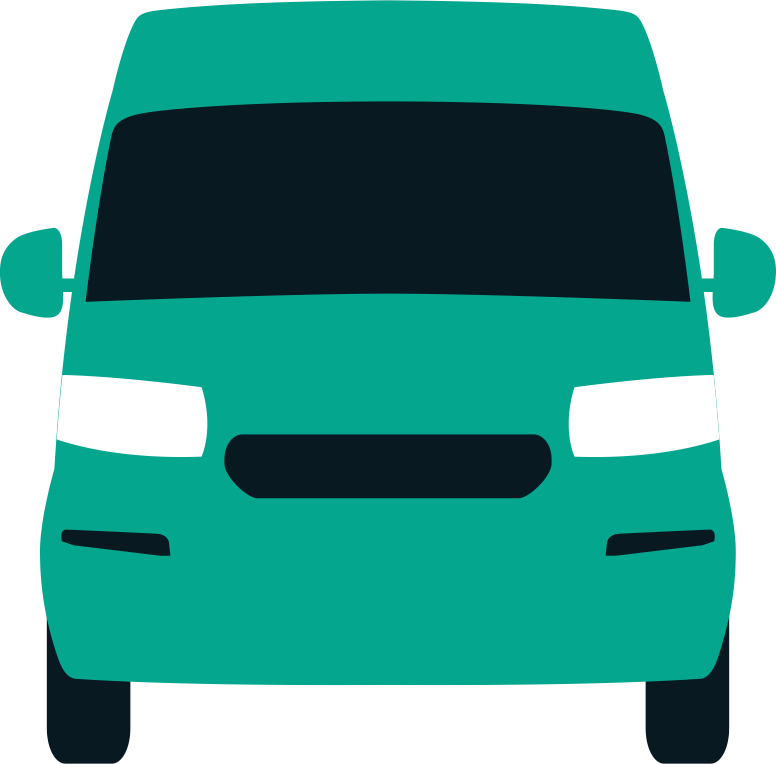 LCV
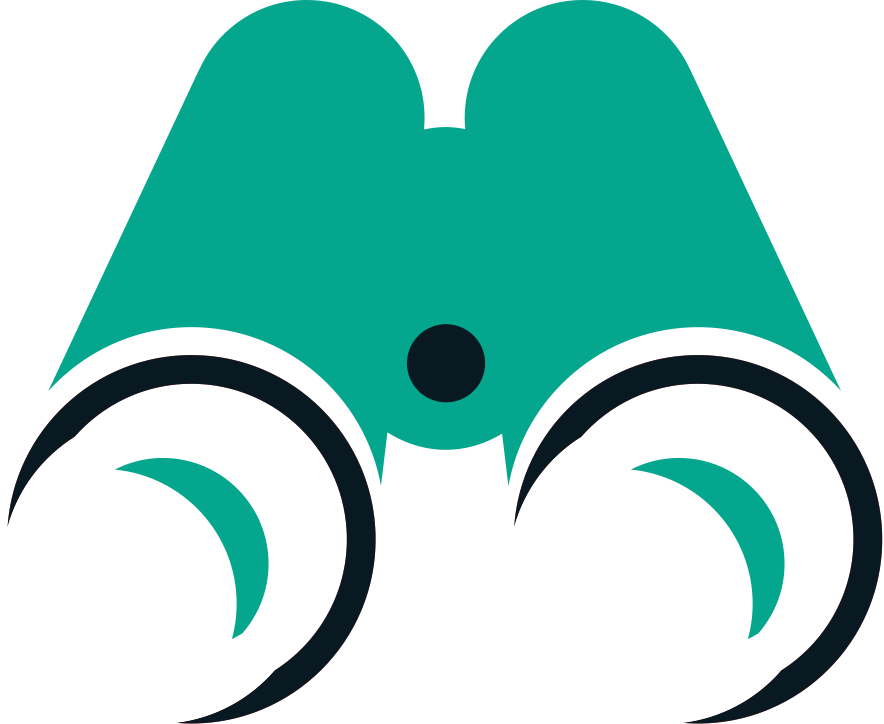 UŽ POUŽÍVA ALEBO ZVAŽUJE POUŽITIE V NASLEDUJÚCICH 3 ROKOCH
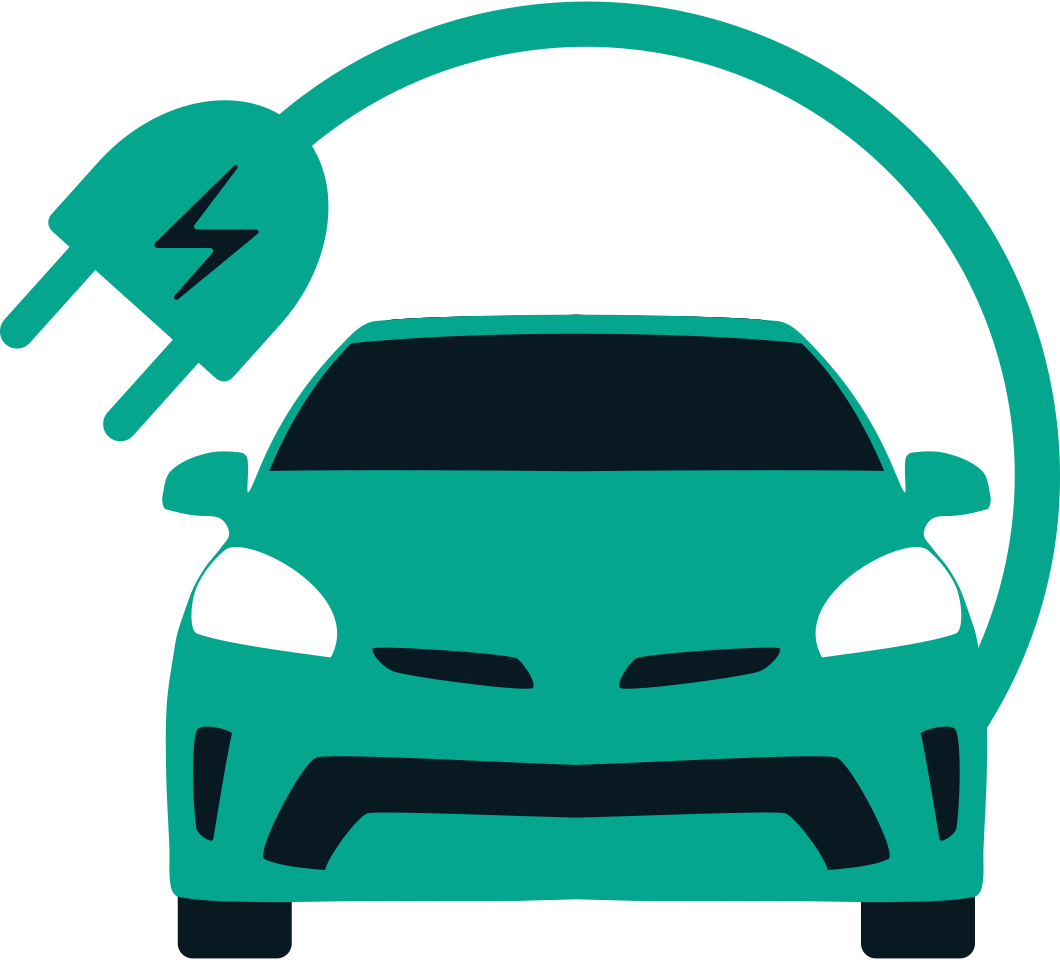 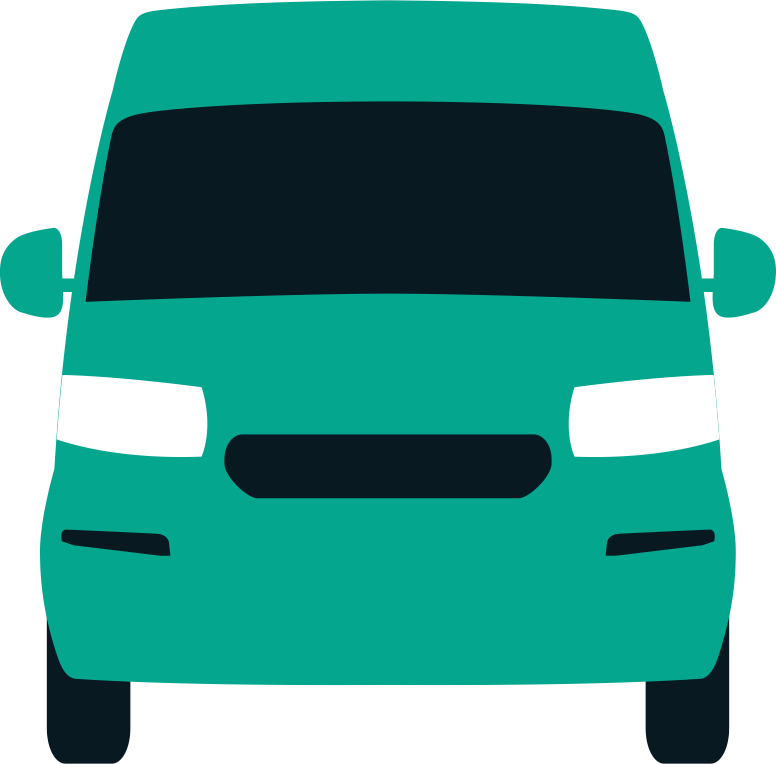 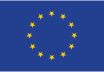 29
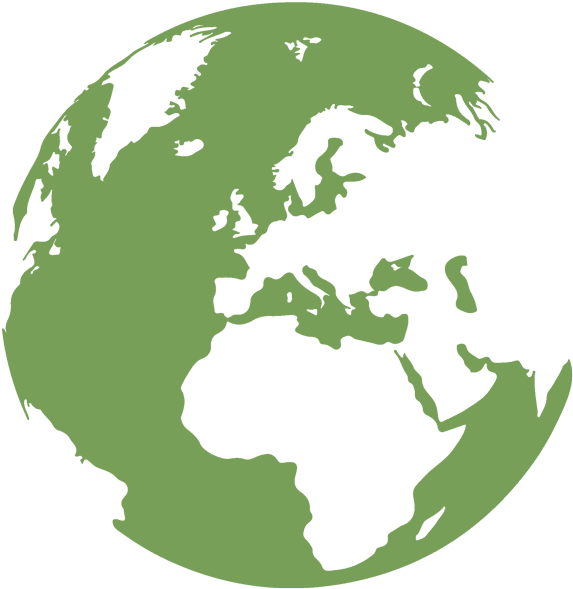 27
UŽPOUŽÍVA
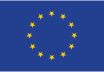 11
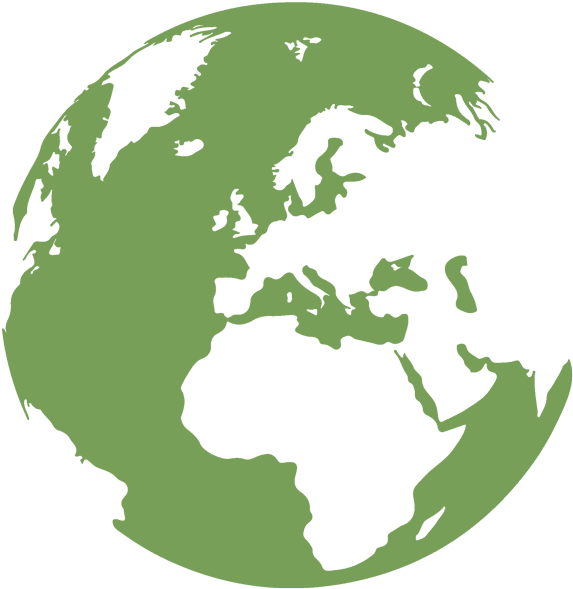 10
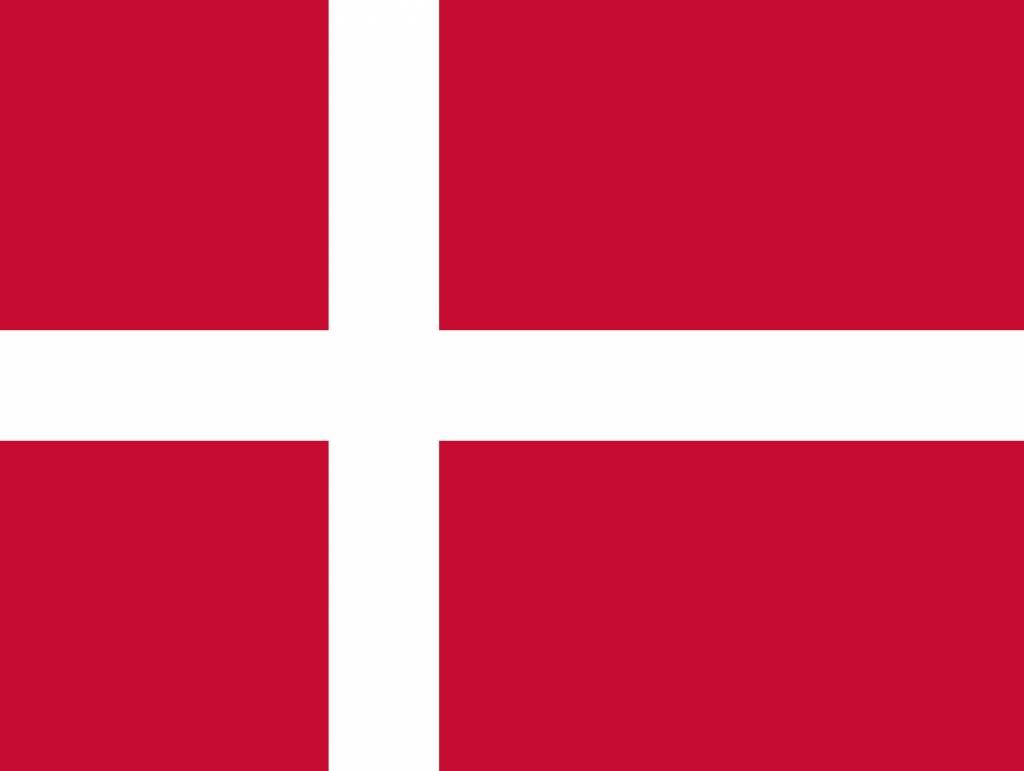 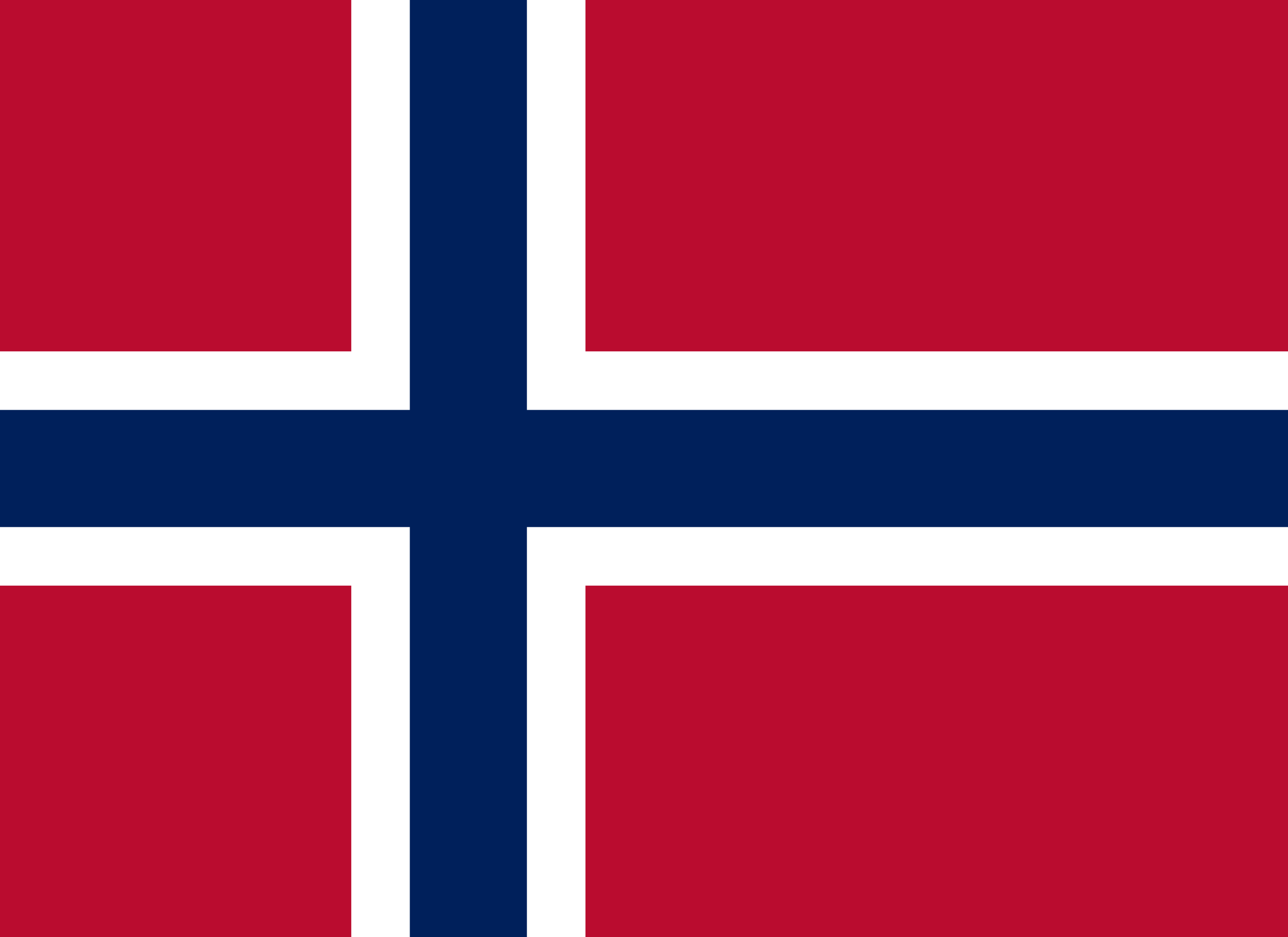 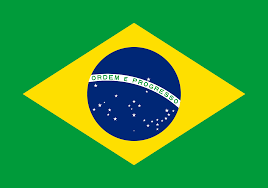 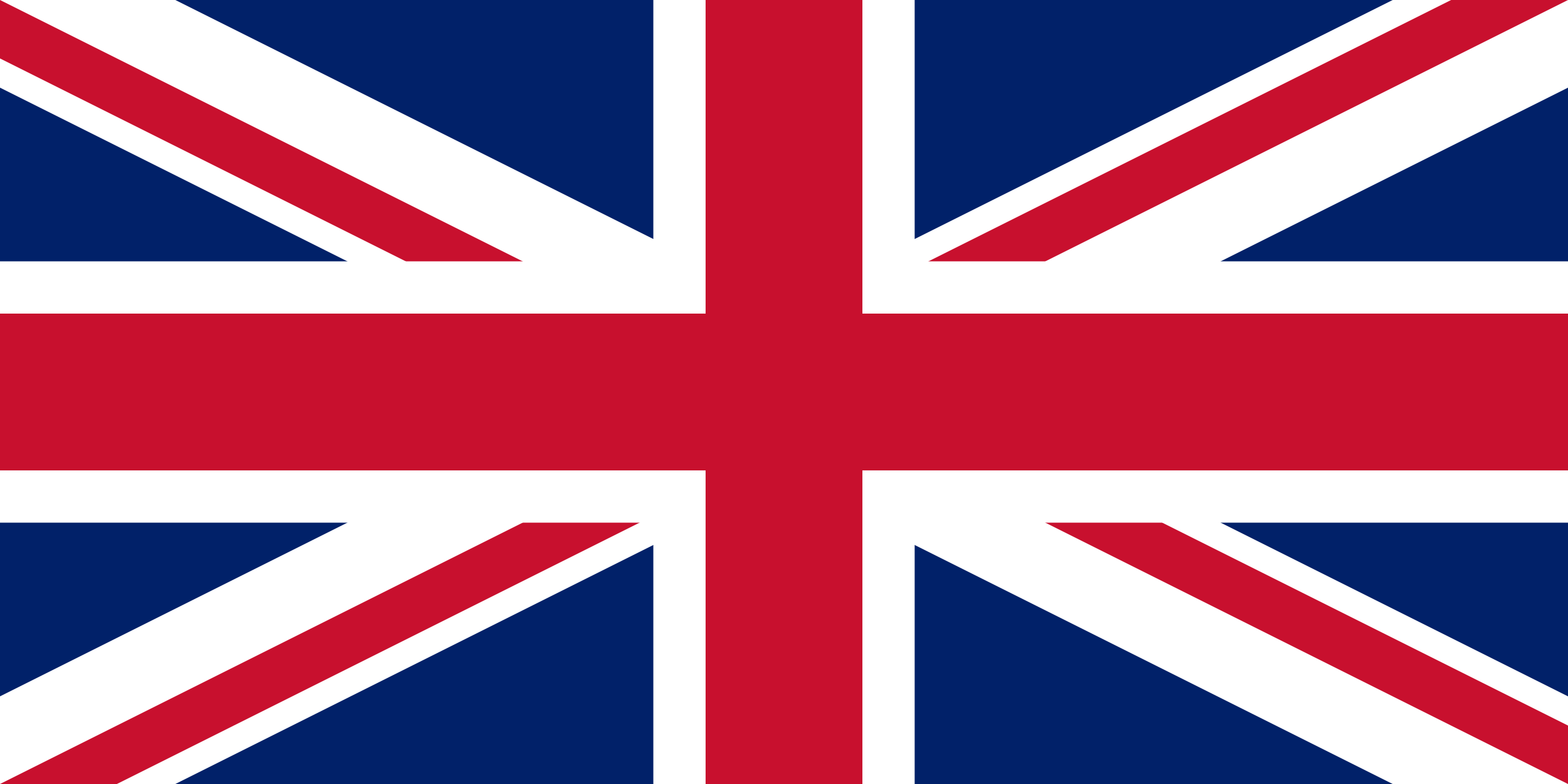 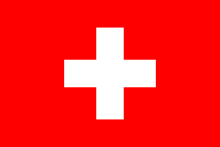 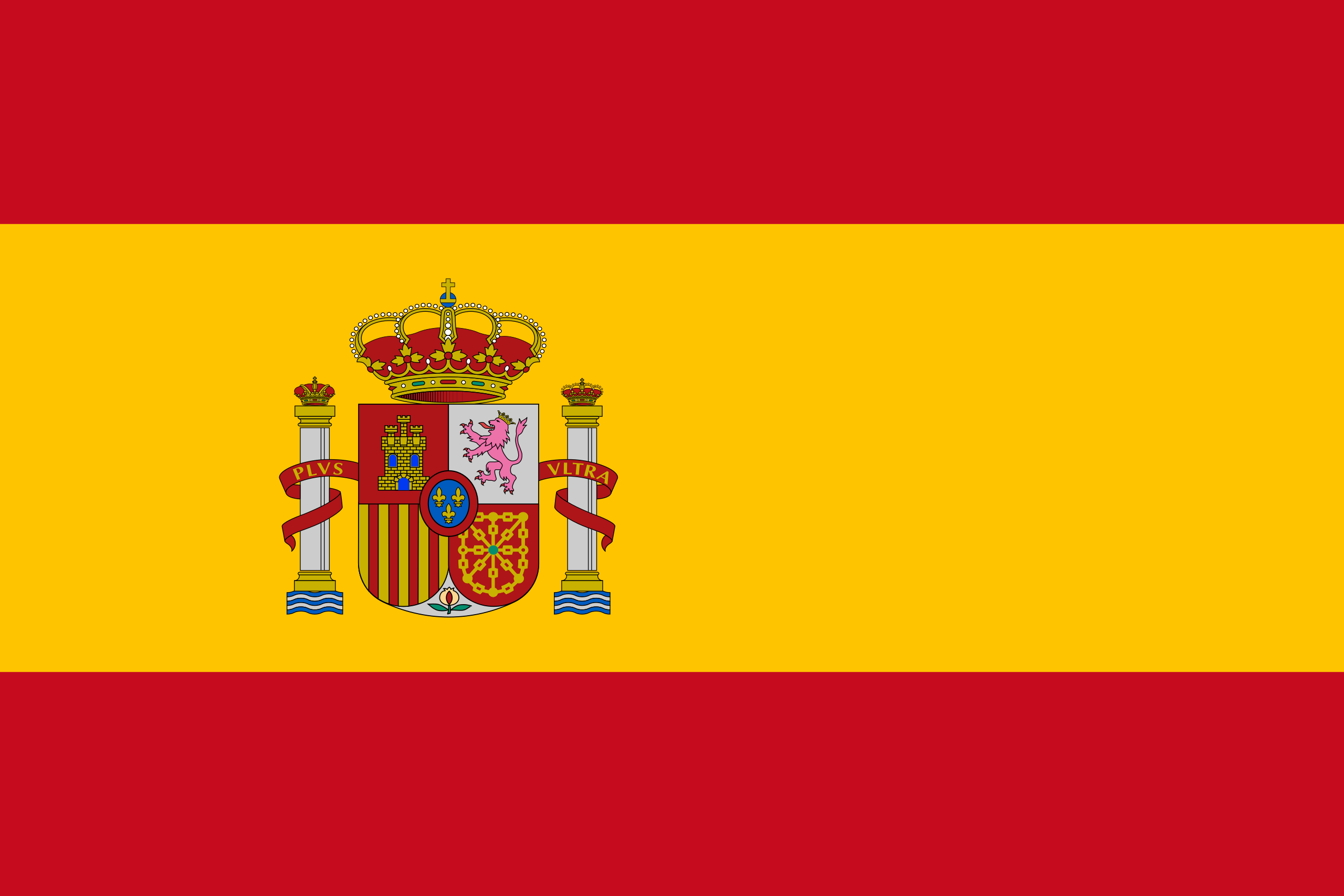 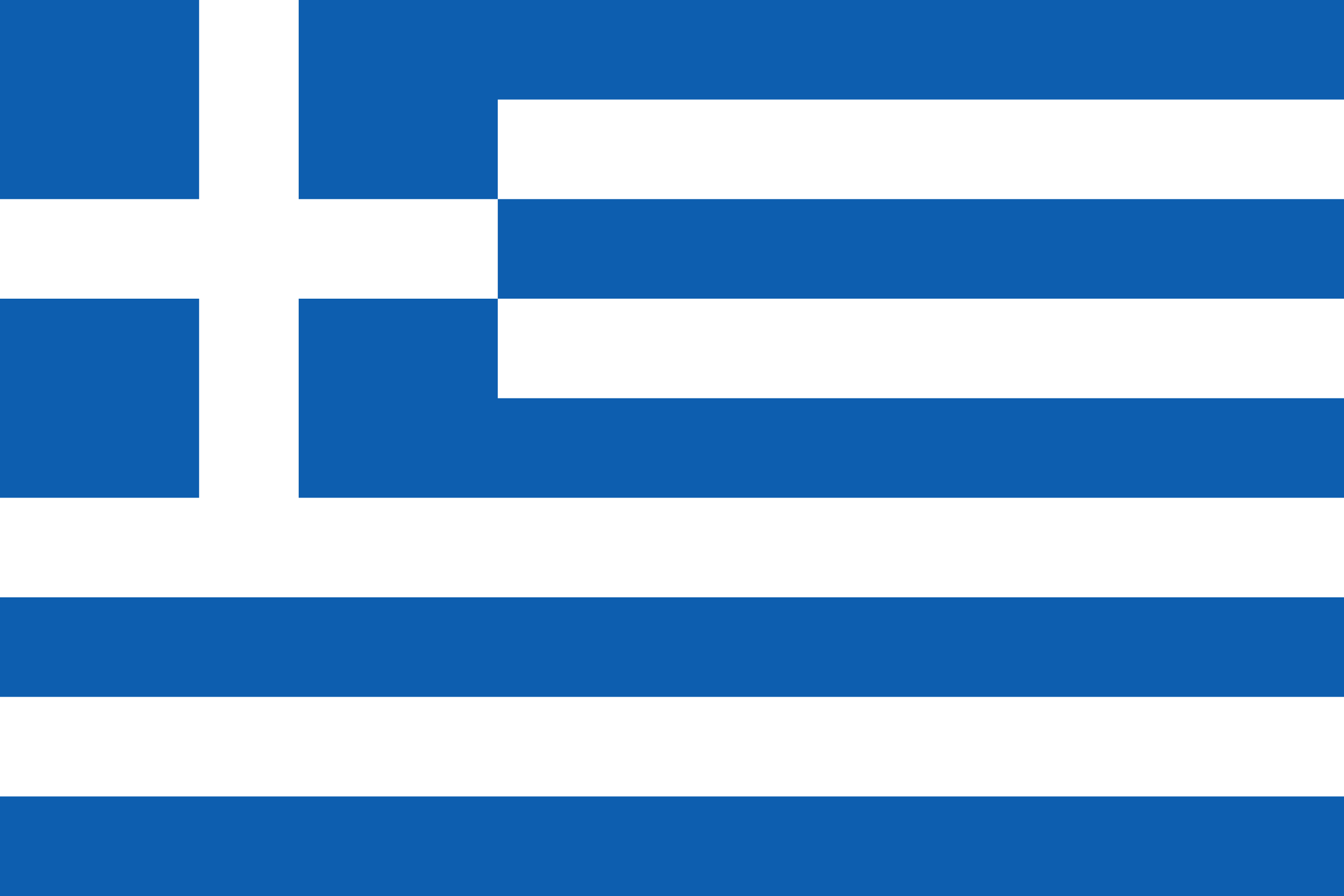 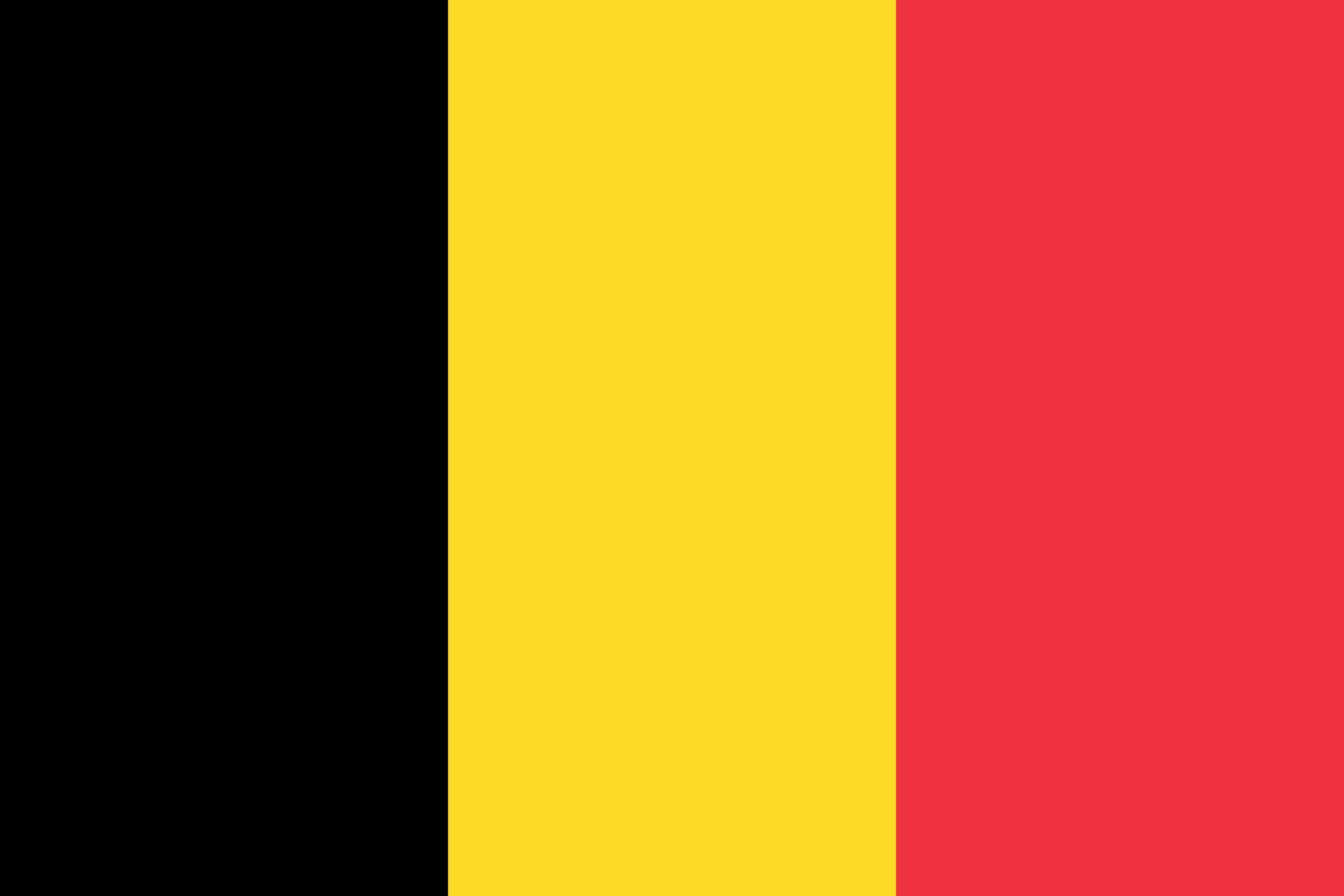 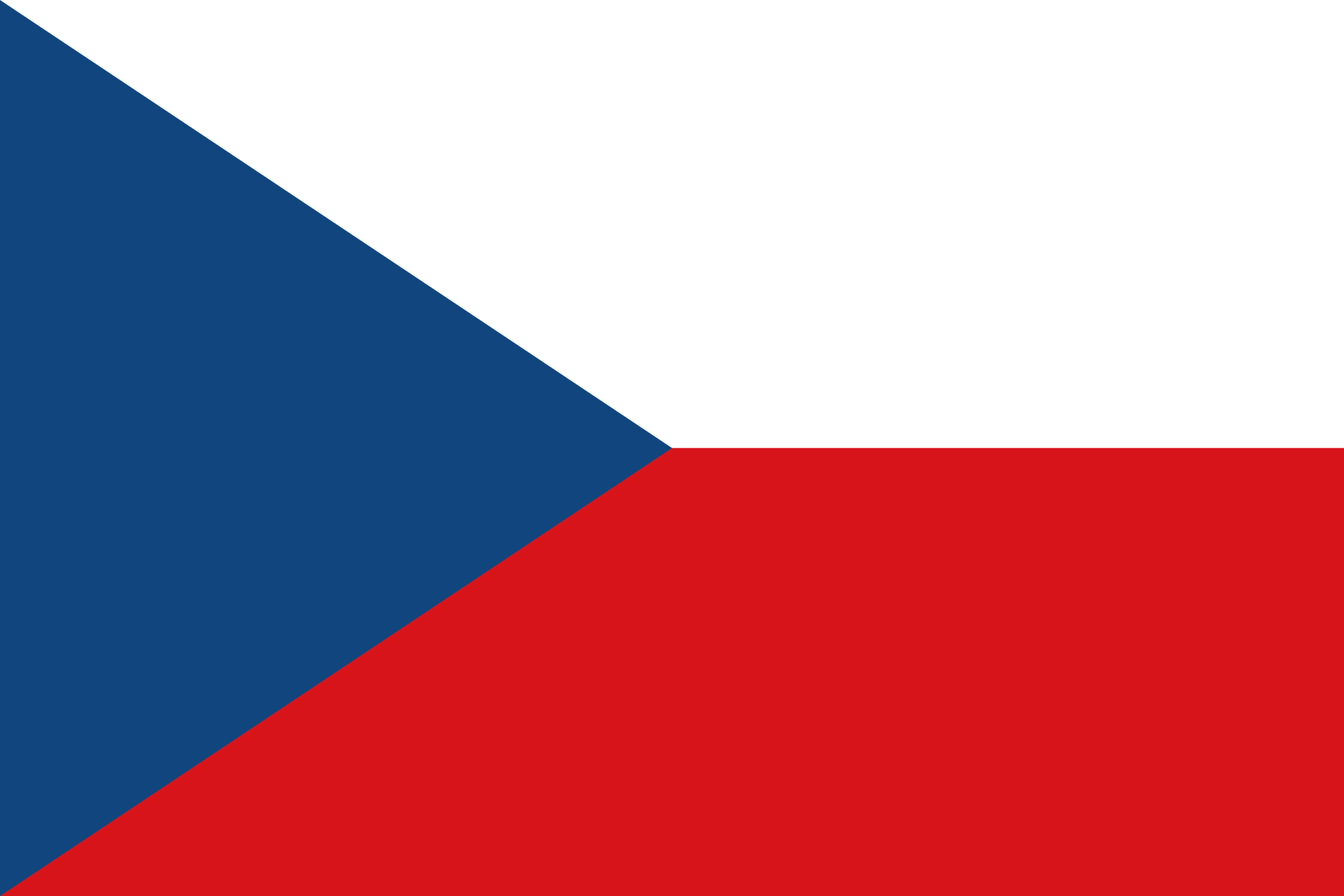 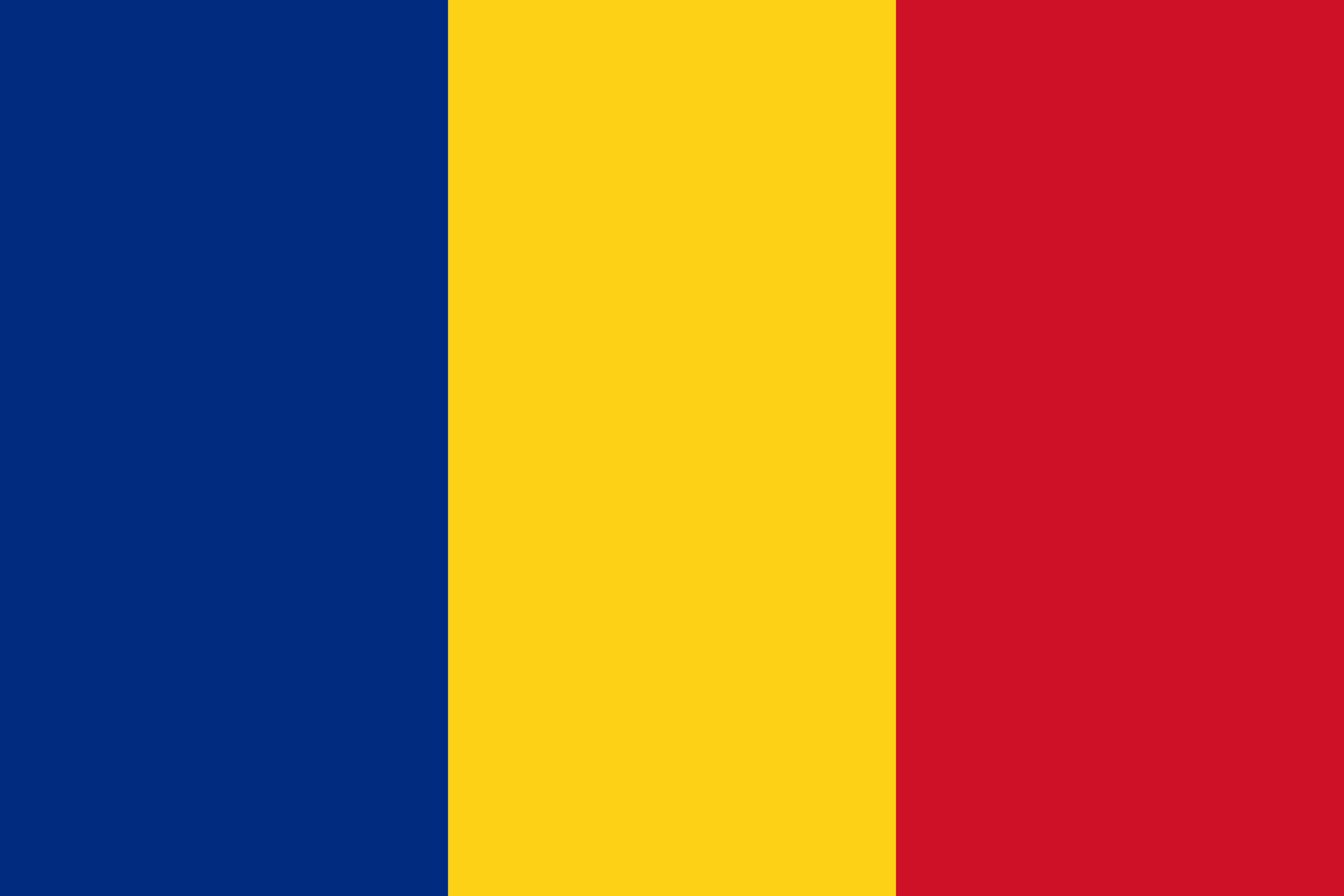 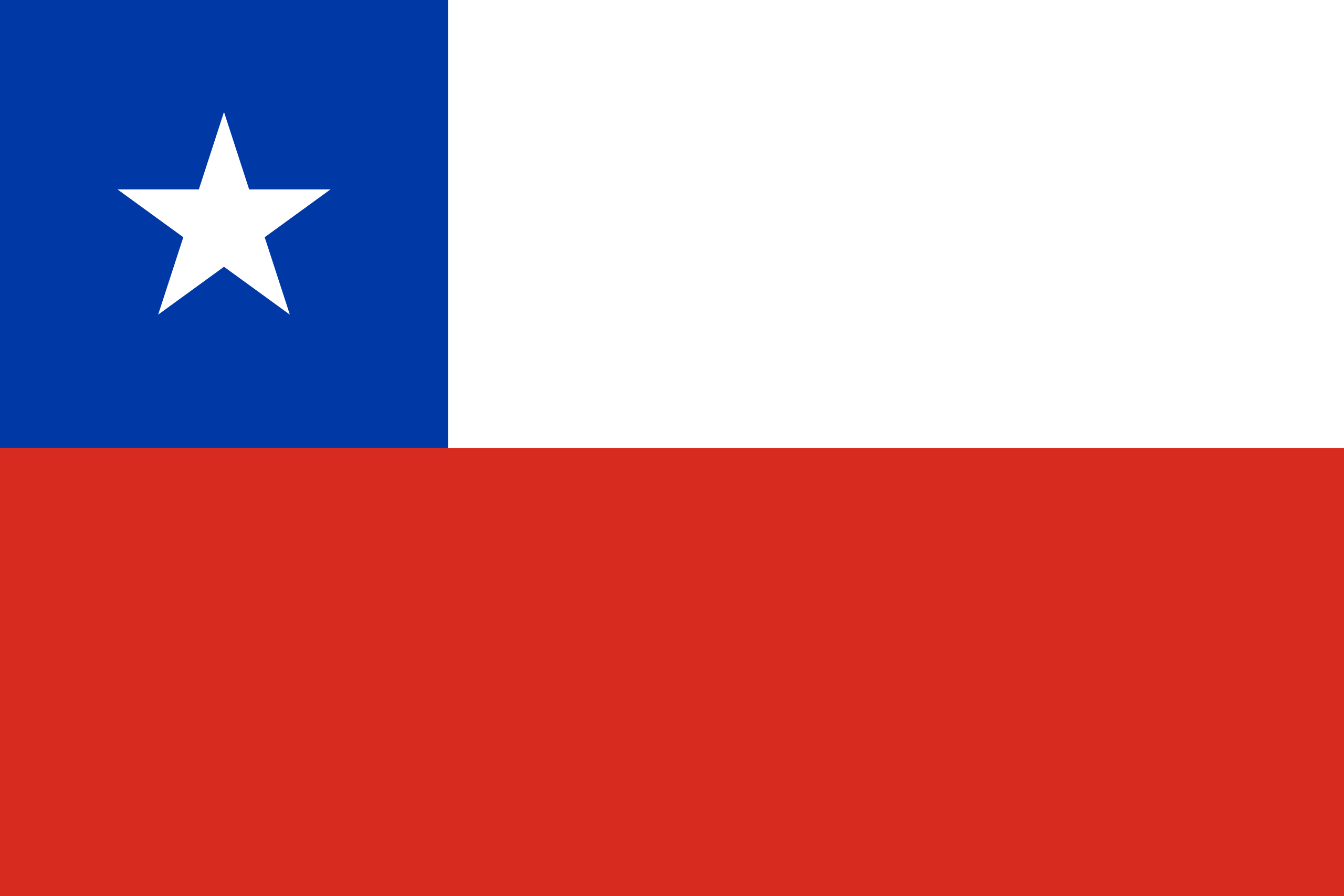 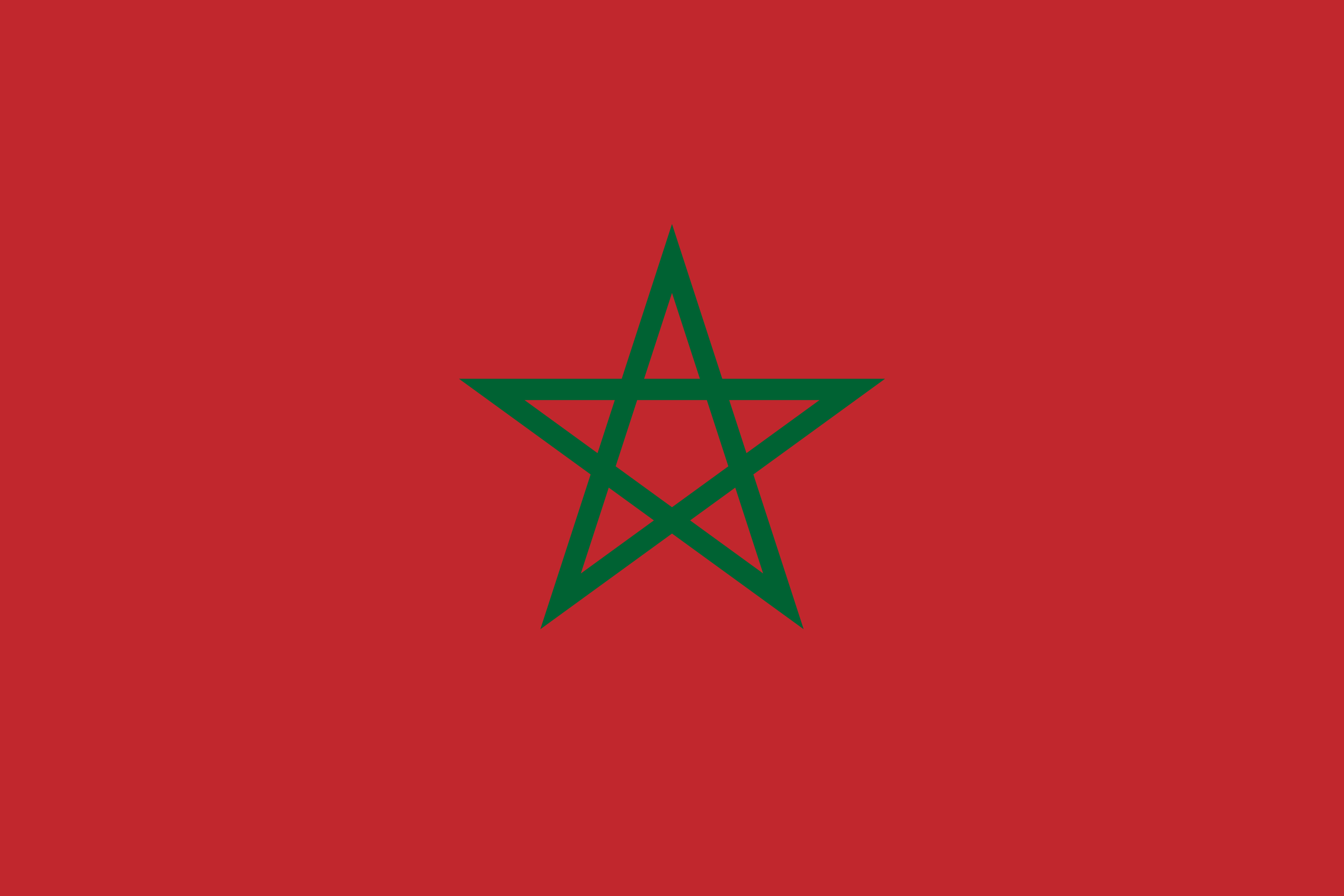 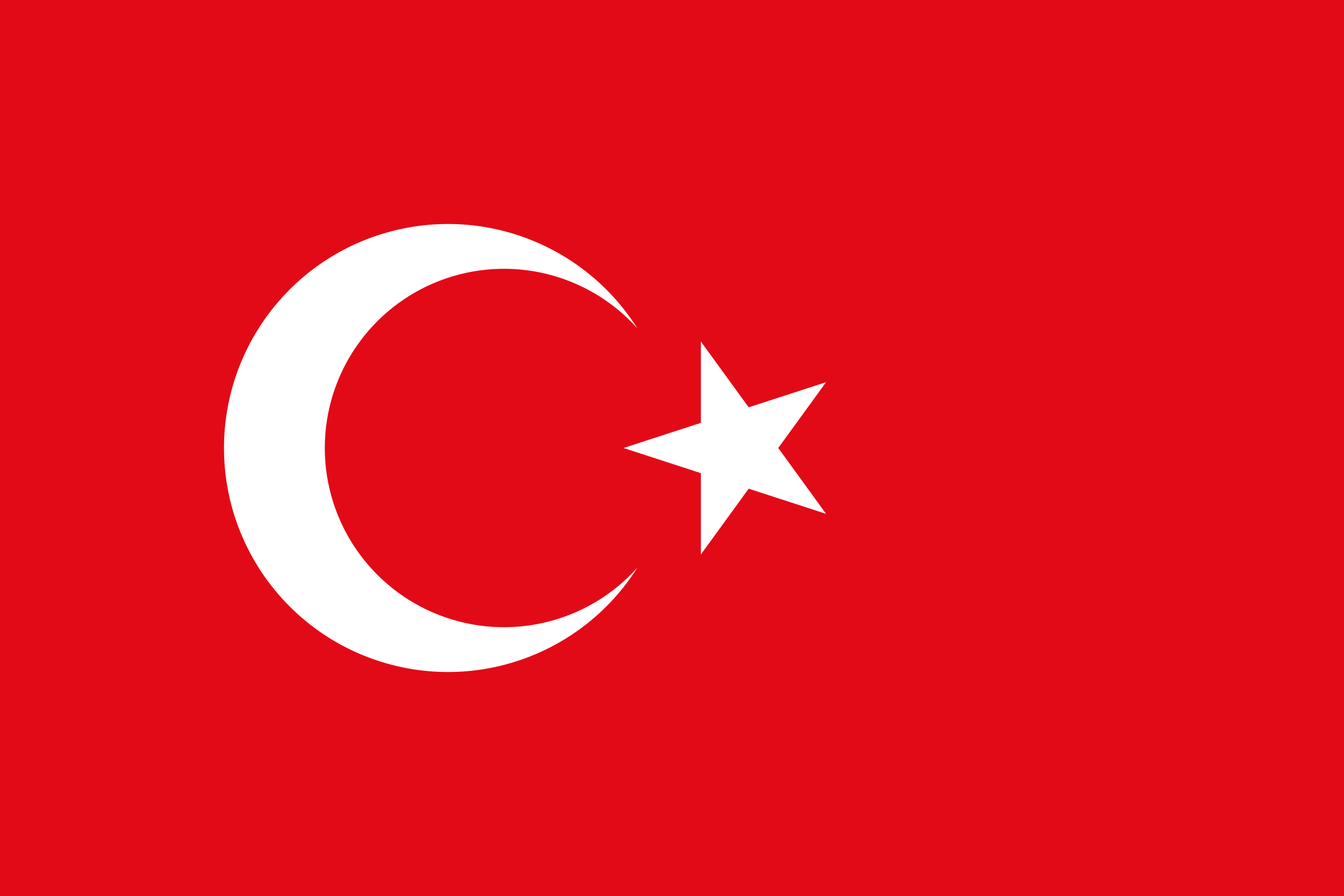 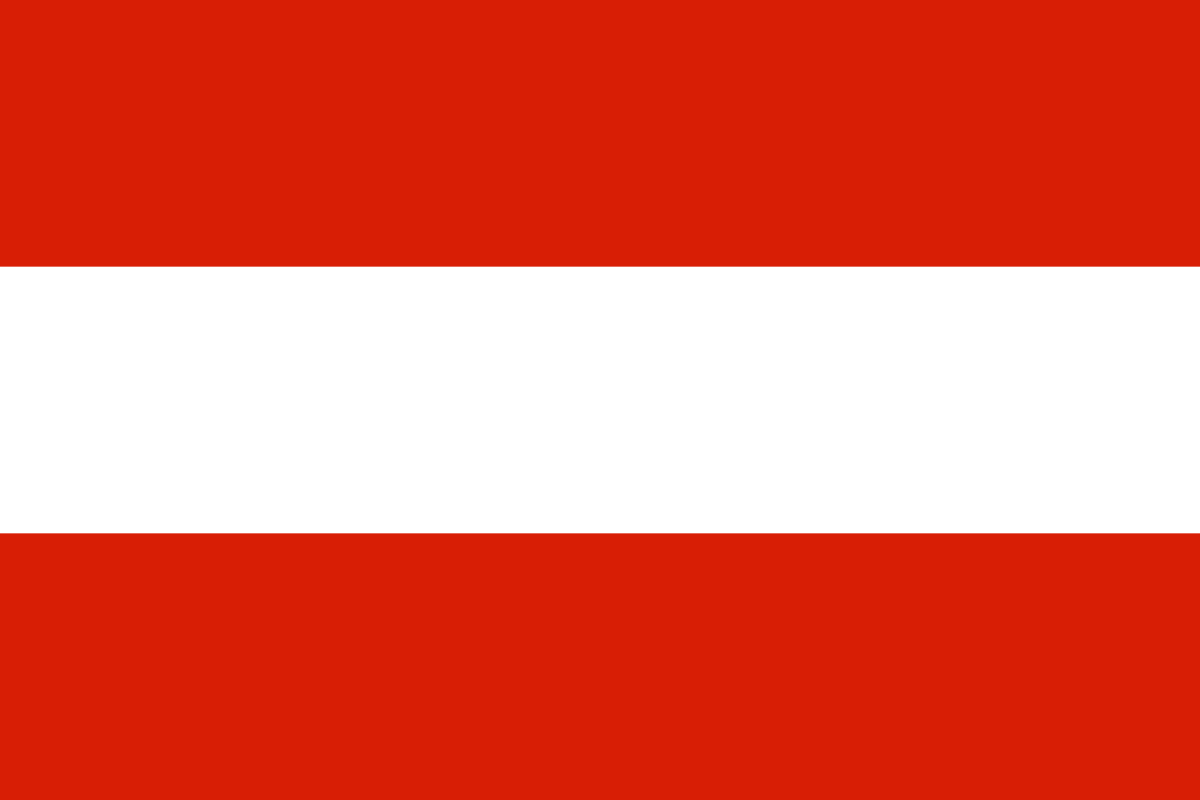 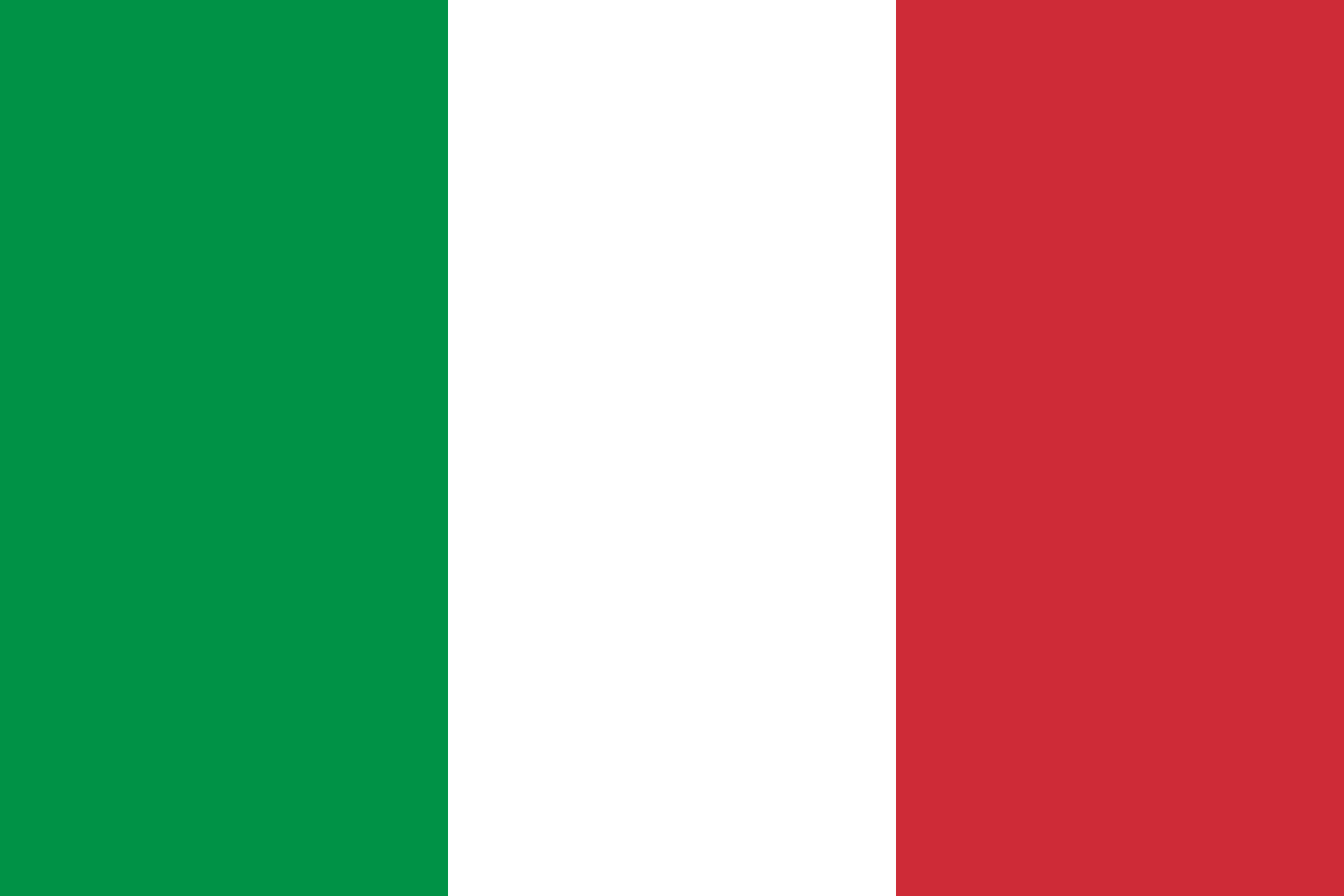 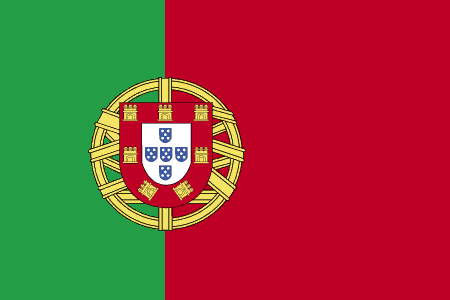 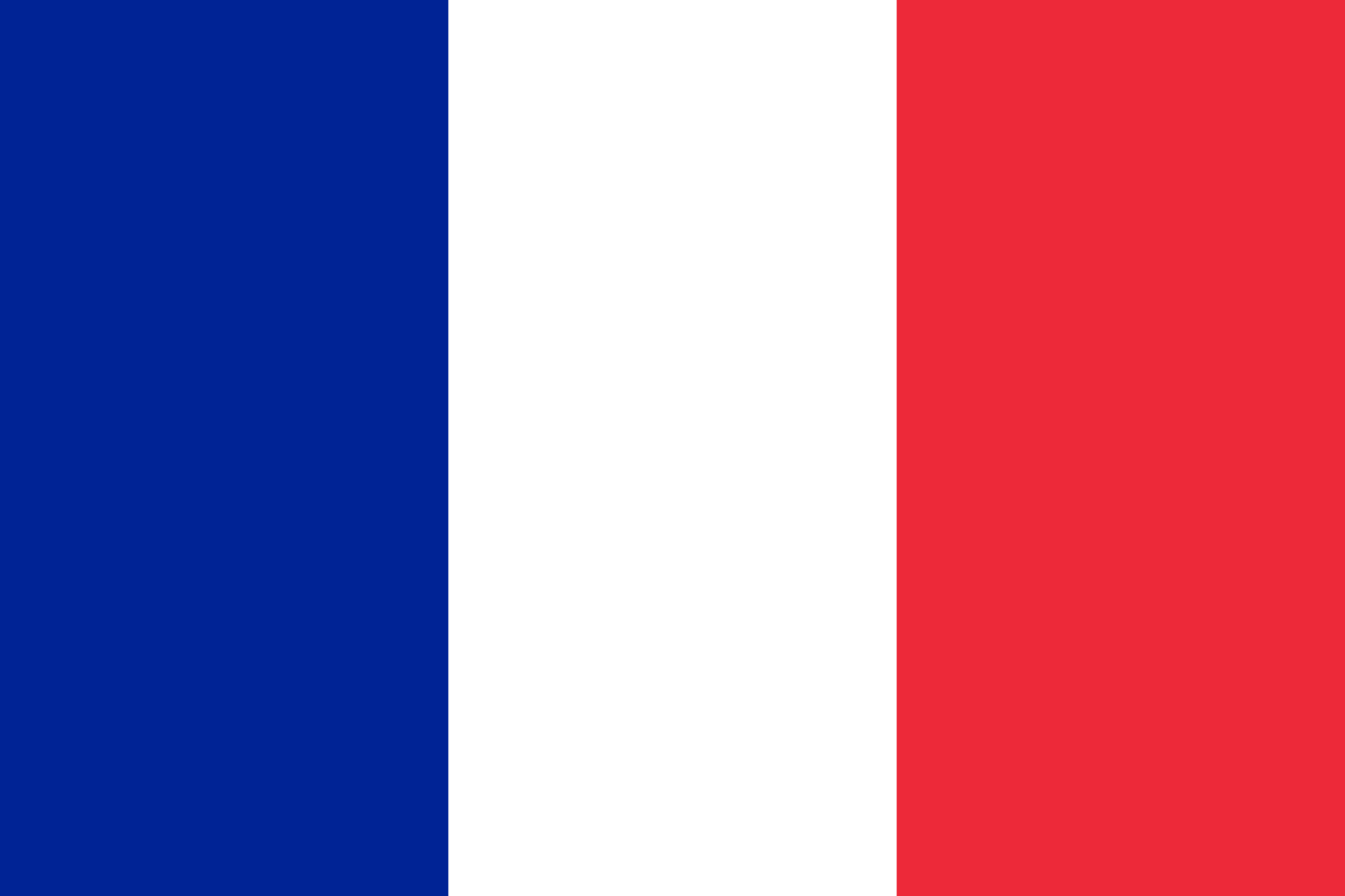 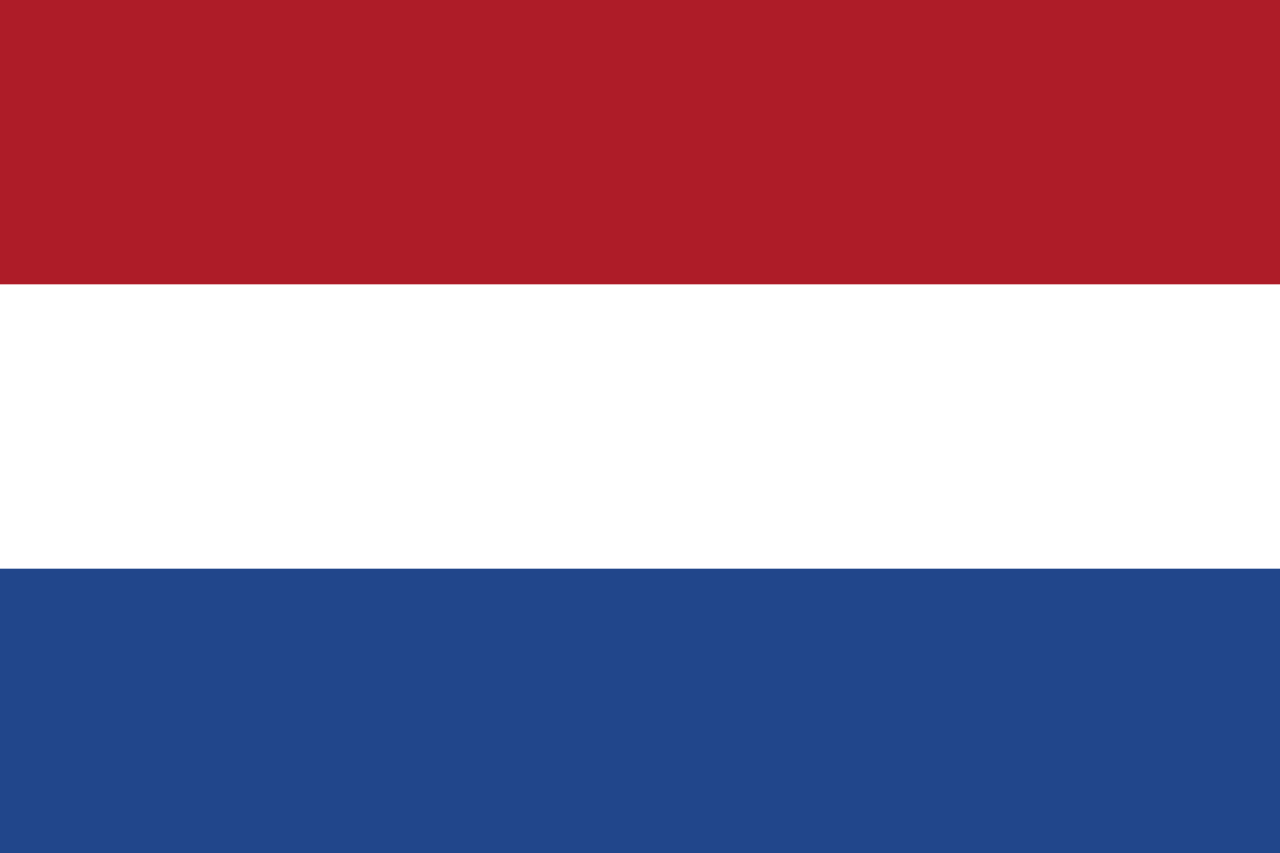 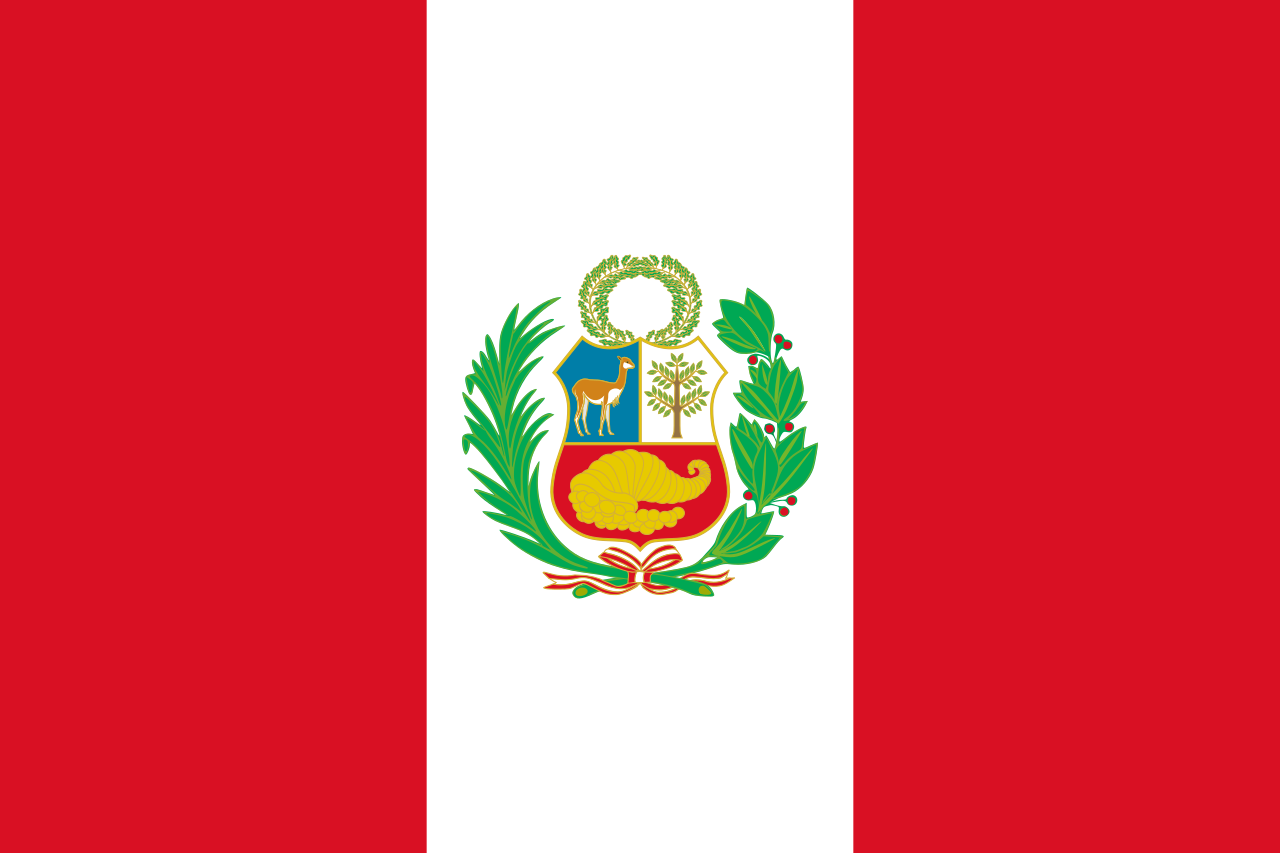 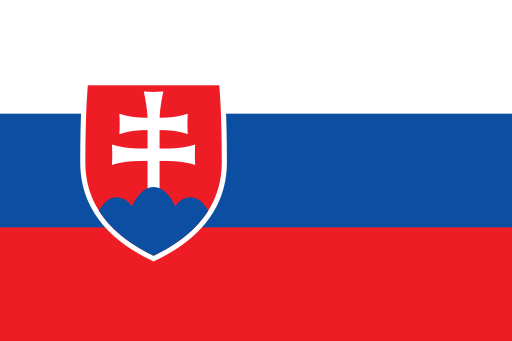 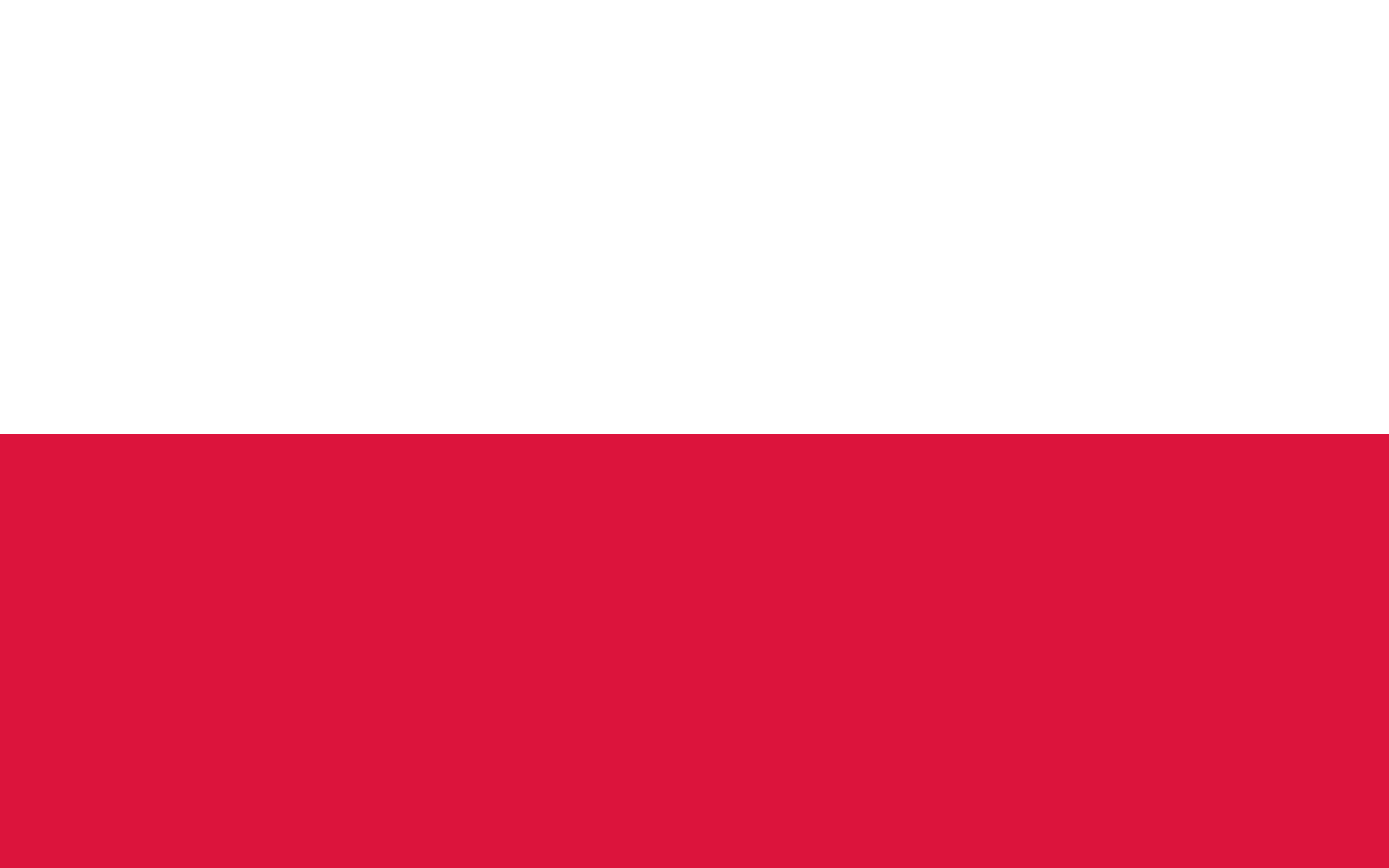 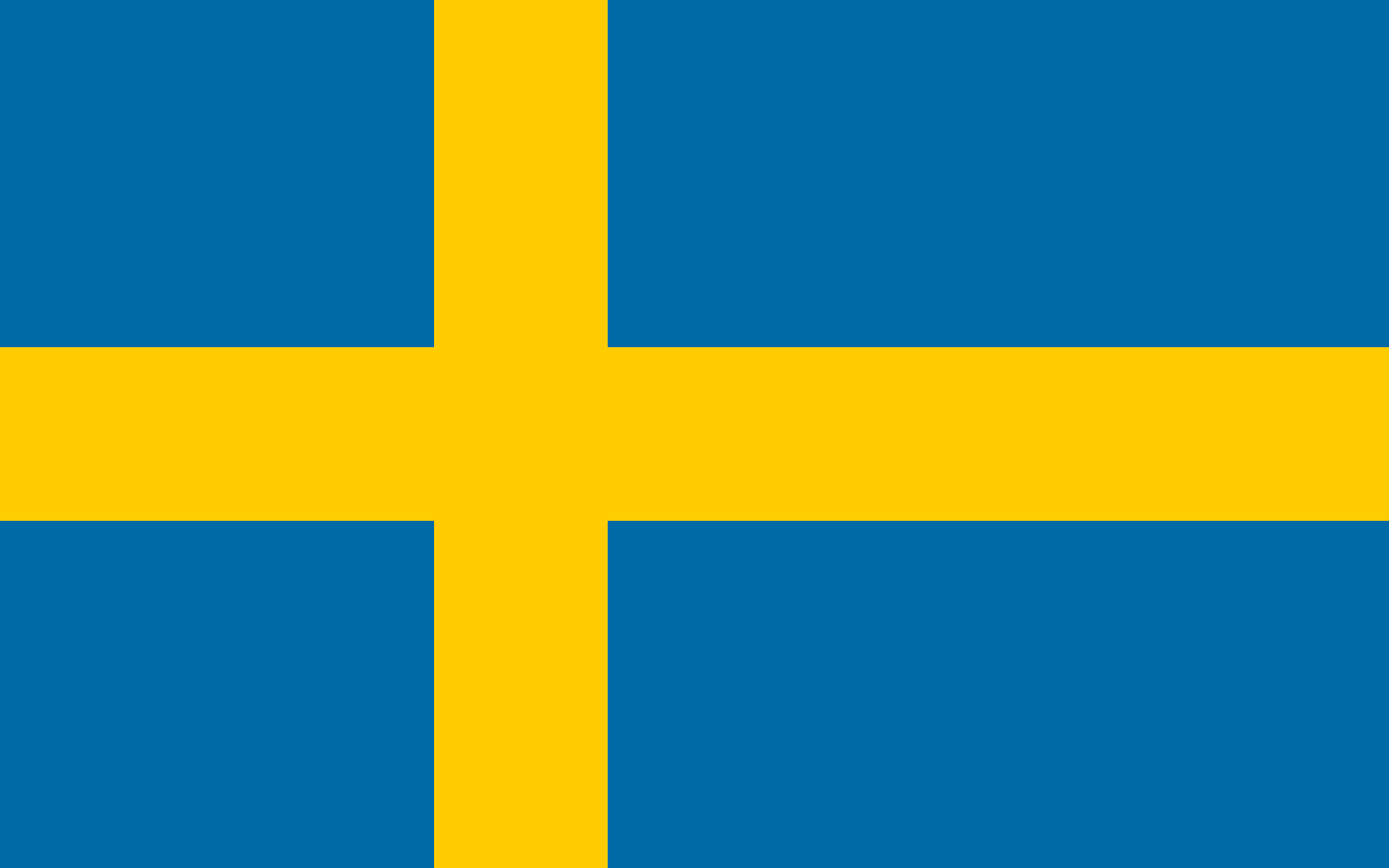 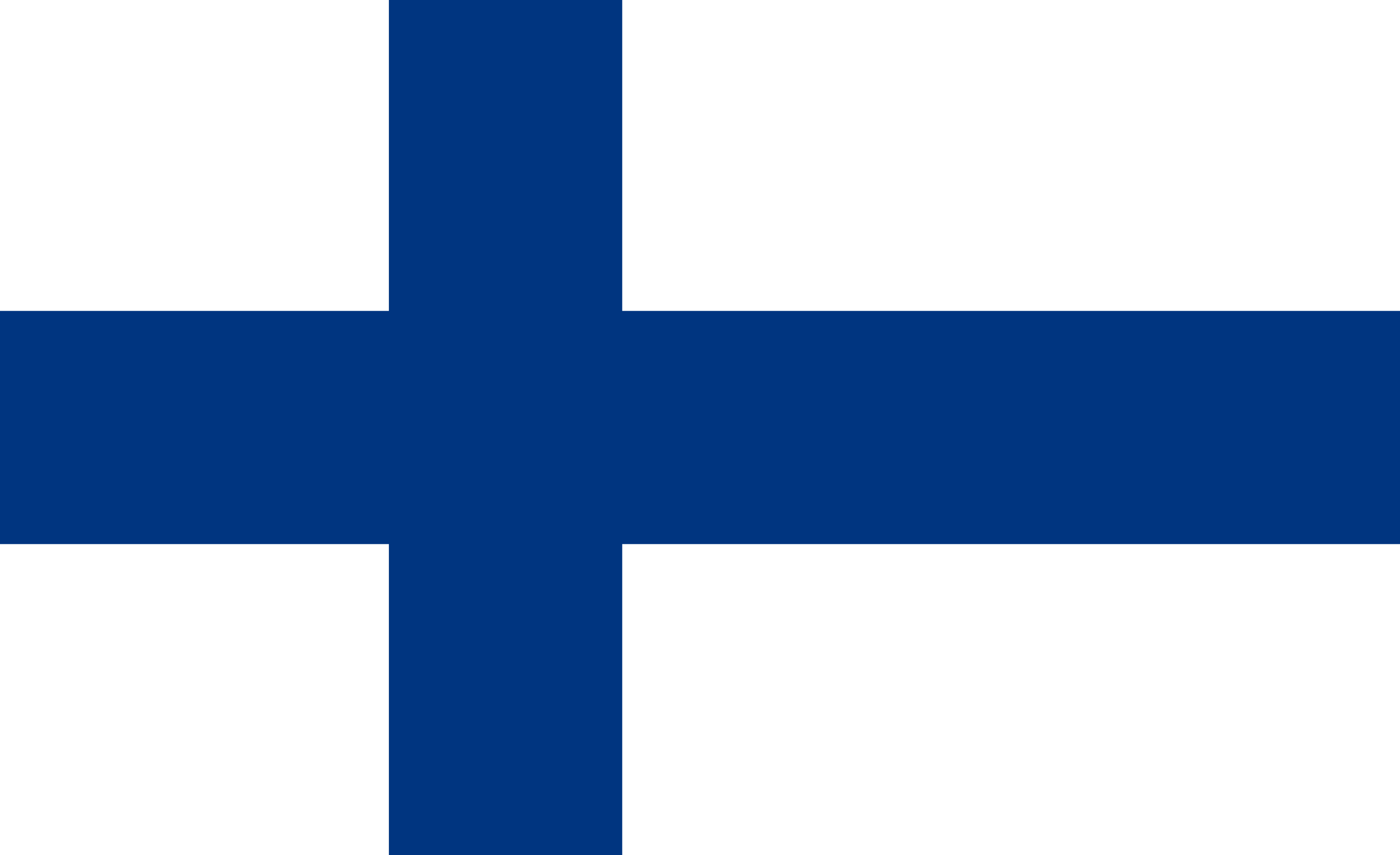 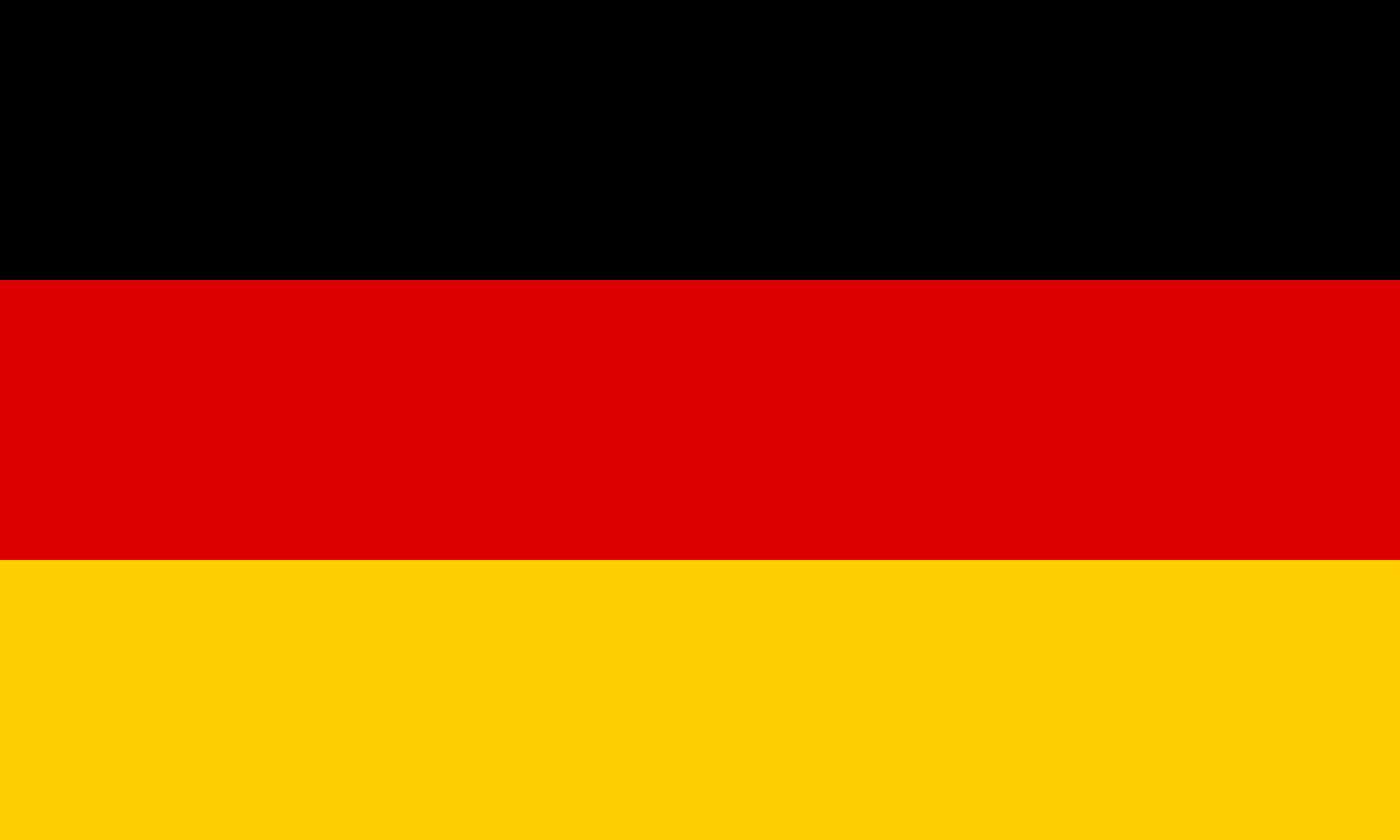 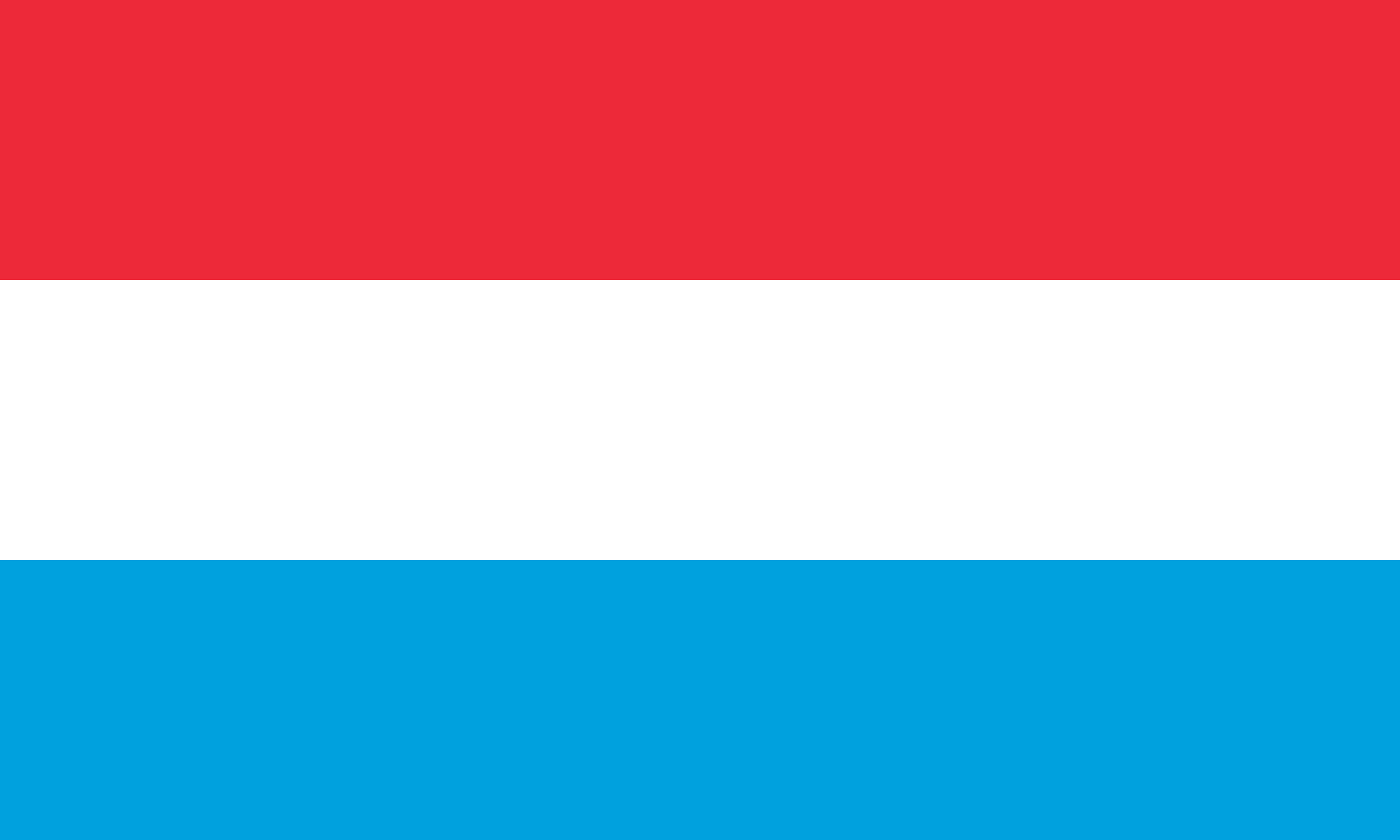 Ktoré z nasledujúcich alternatívnych palív v súčasnosti využívate...?
Ktoré z nasledujúcich technológií alternatívnych palív zvažujete používať...?
Základ: spoločnosti s LCV
79
implementácia v rámci politiky fleetu spoločnosti ( 100% BEV )
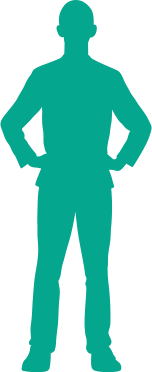 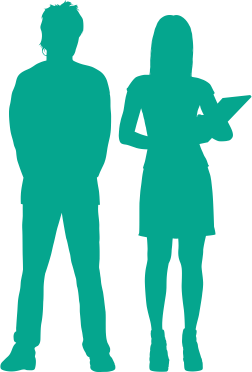 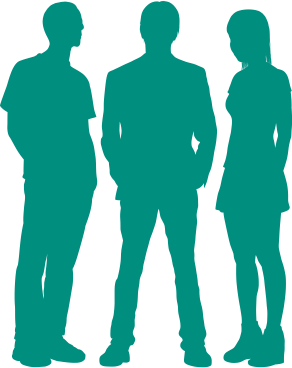 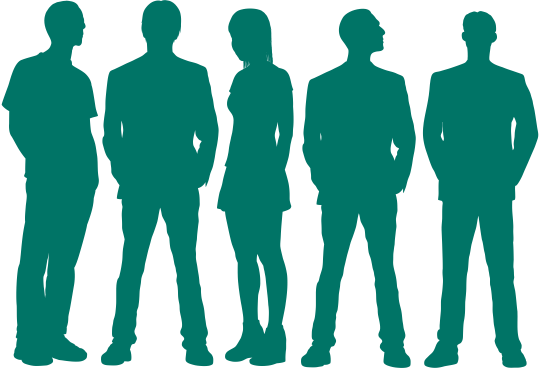 v %
TOTAL
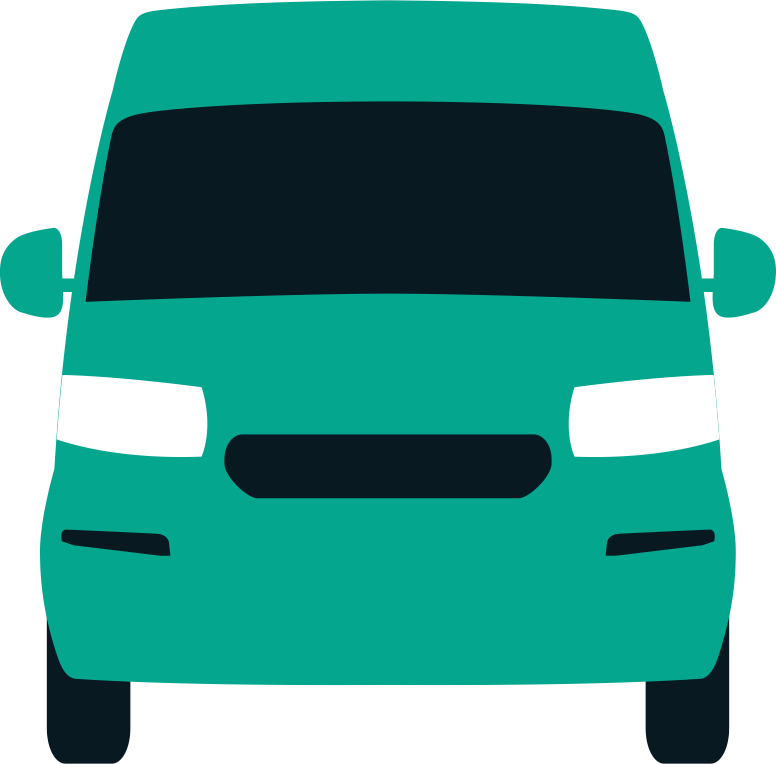 LCV
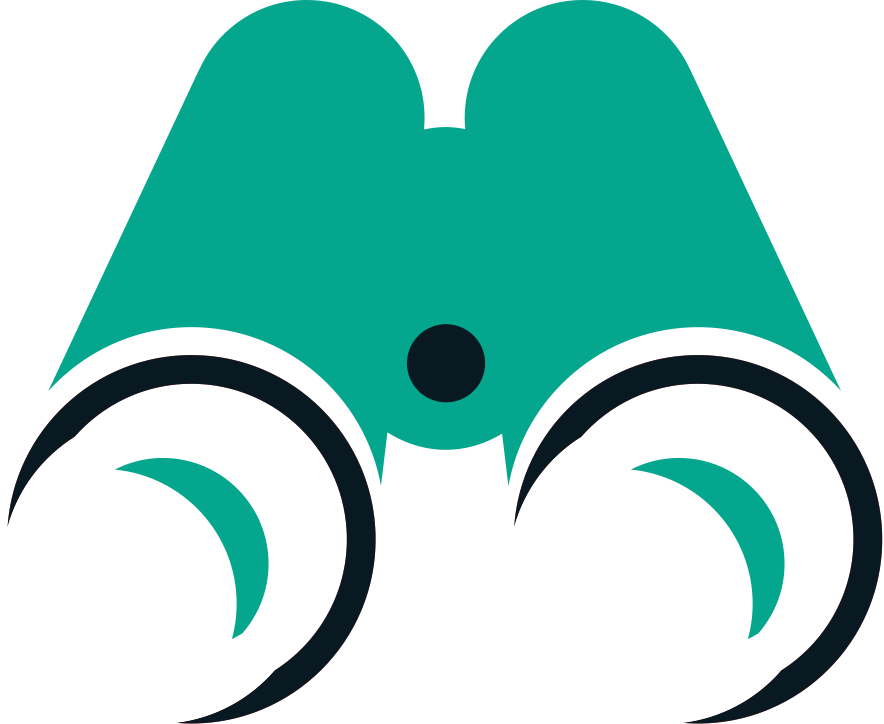 UŽ POUŽÍVA ALEBO ZVAŽUJE POUŽITIE V NASLEDUJÚCICH 3 ROKOCH
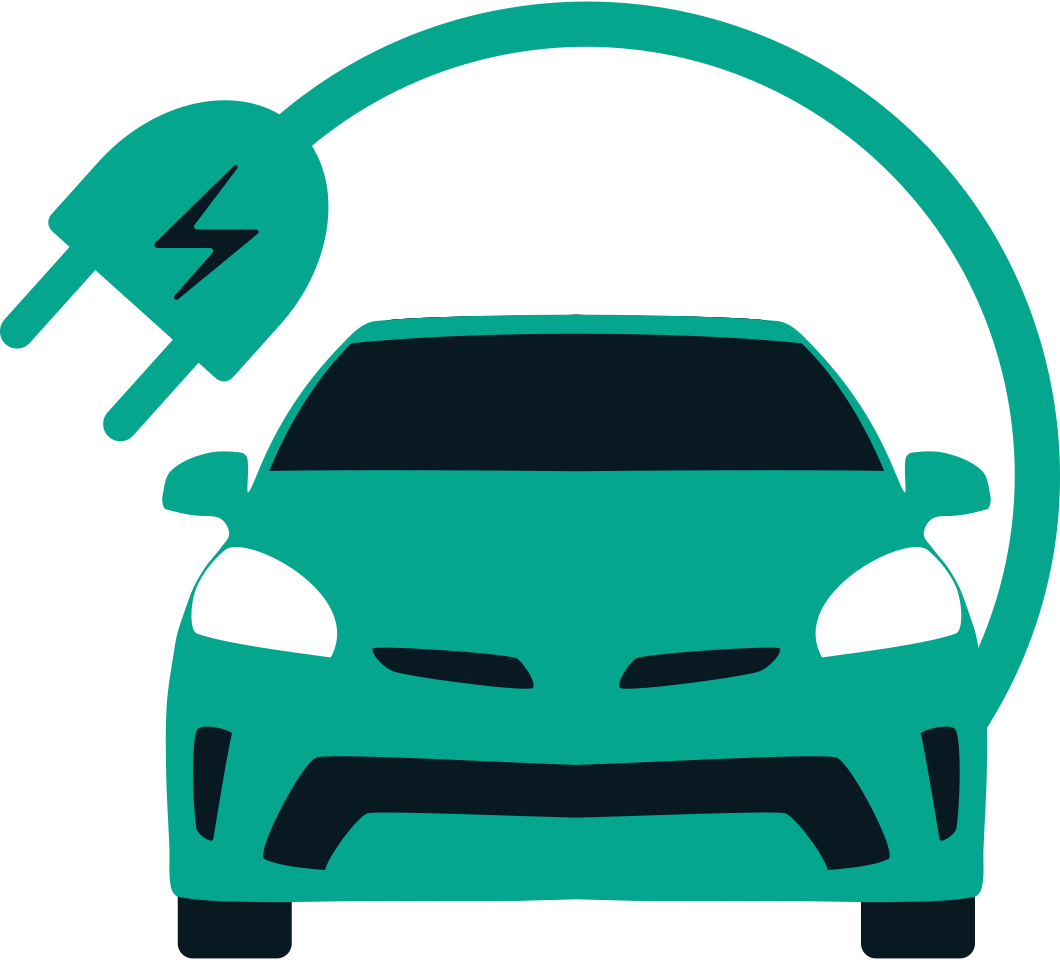 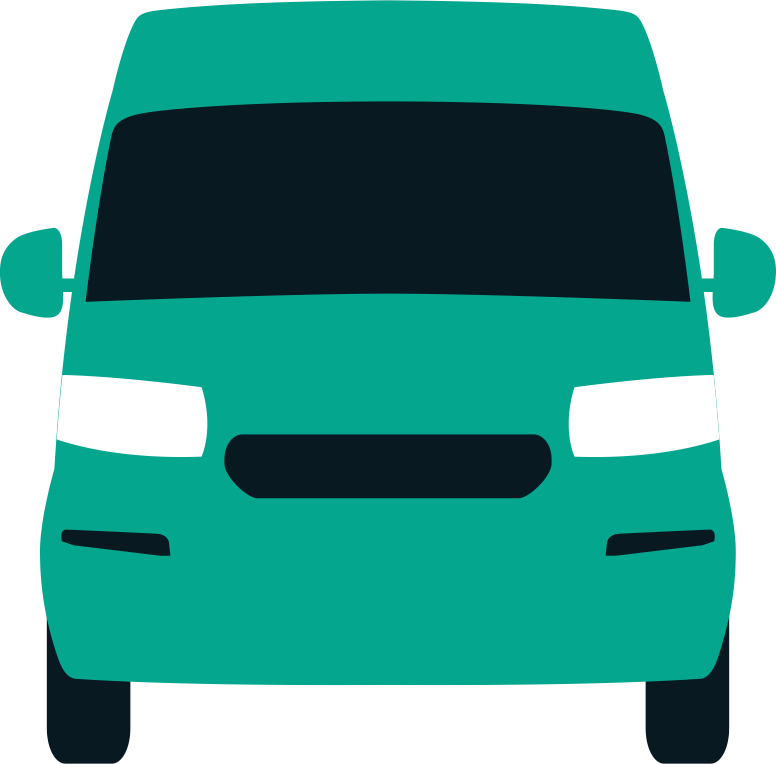 26
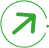 25
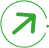 24
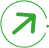 UŽPOUŽÍVA
9
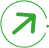 8
7
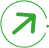 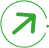 7
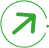 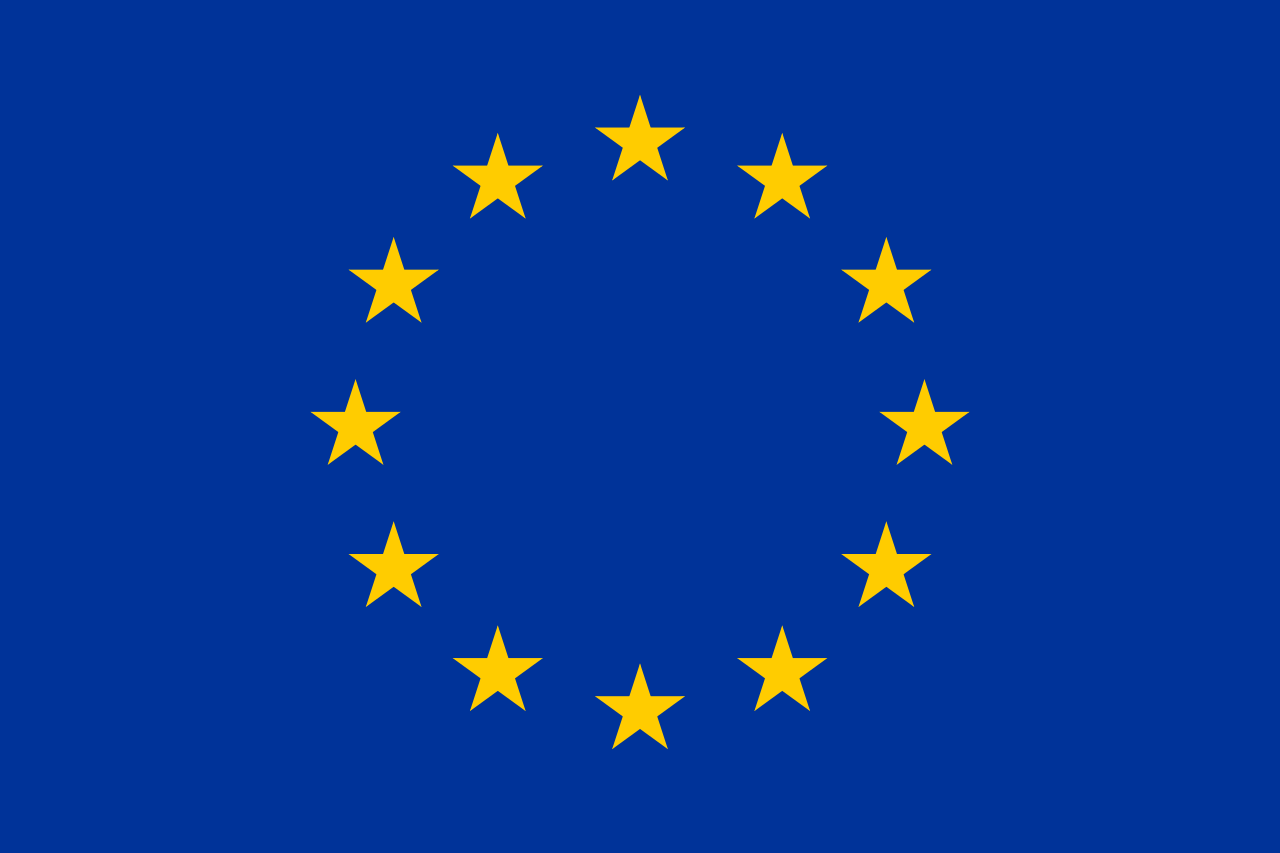 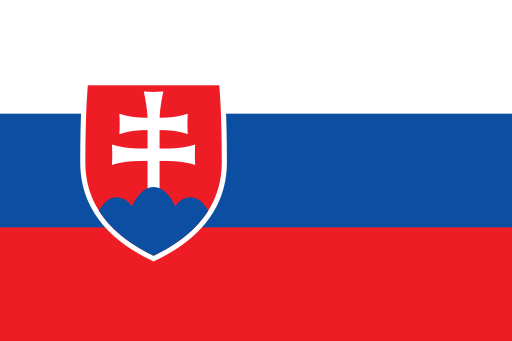 Amongst the following alternative fuel technologies, which ones do you currently use…?
Amongst the following alternative fuel technologies, which ones are you considering using…?
Basis: companies with LCVs
80
Hydrogen Fuel cell electric vehicle : implementation within company fleet policy
In %
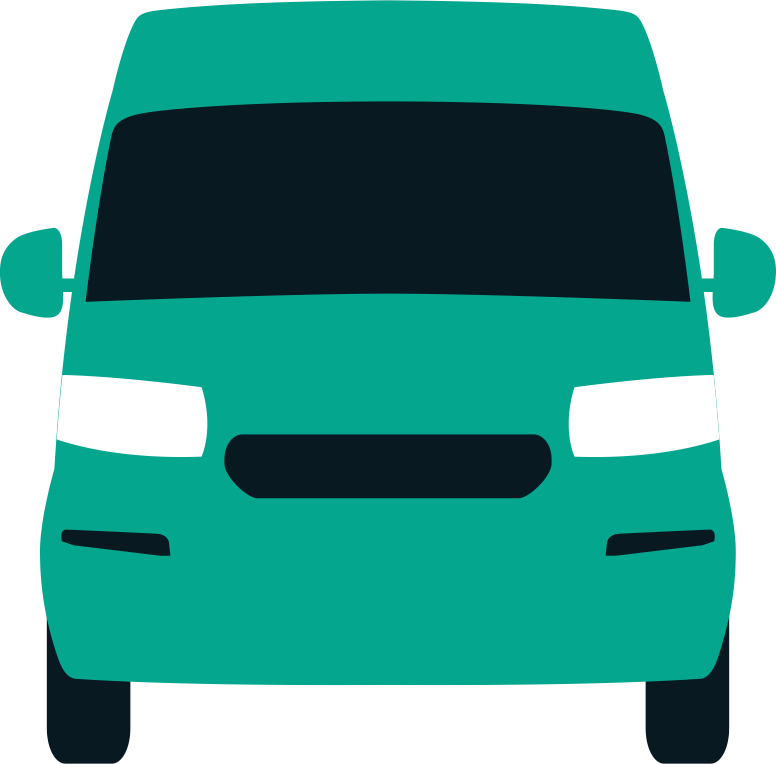 LCVs
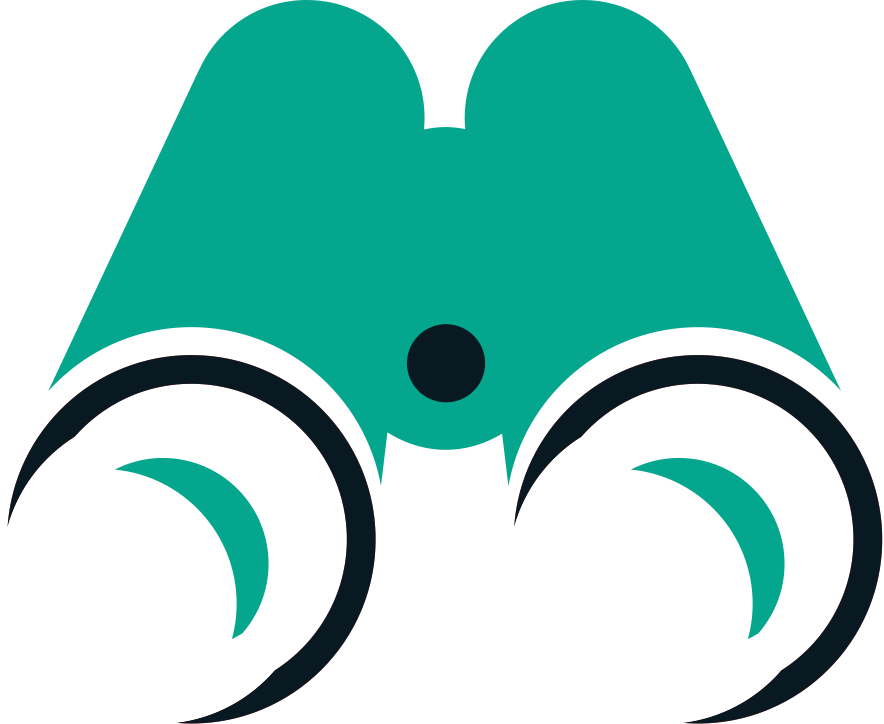 ALREADY USING OR CONSIDER USING IN THE NEXT 3 YEARS
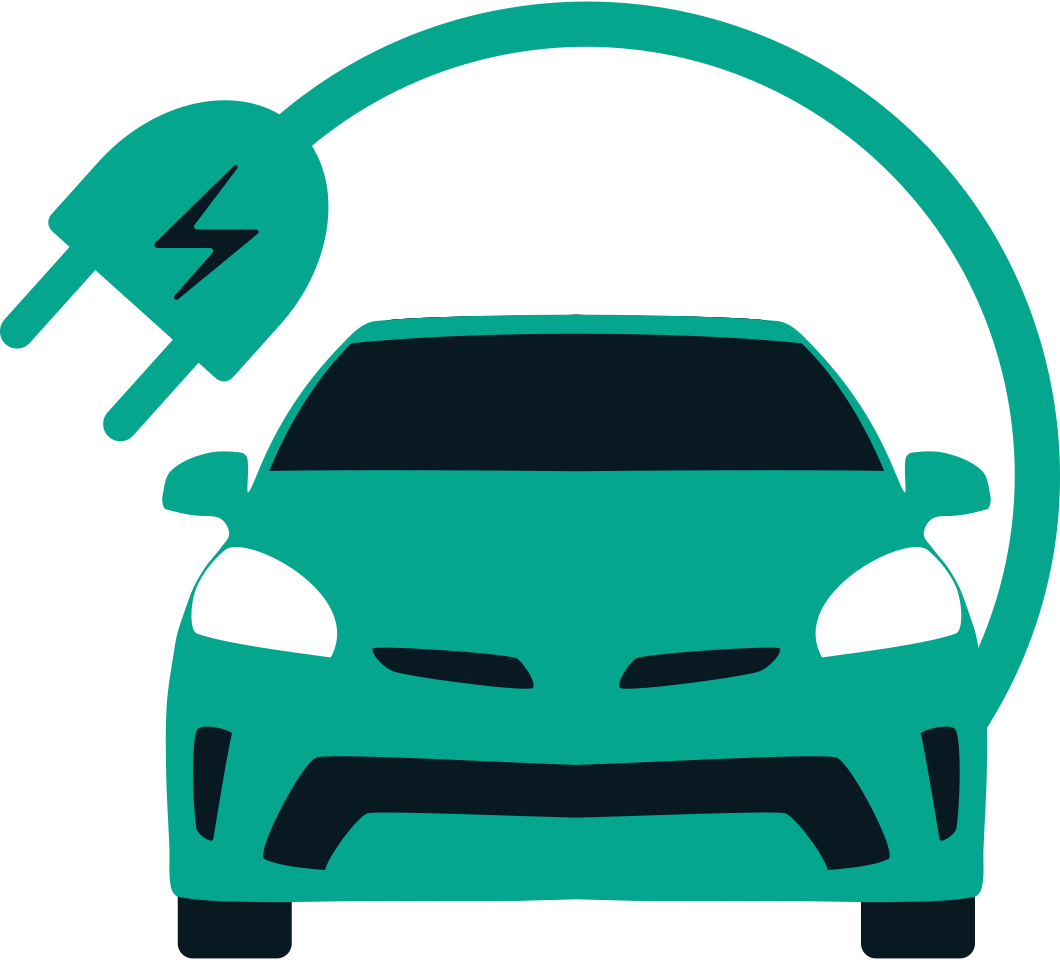 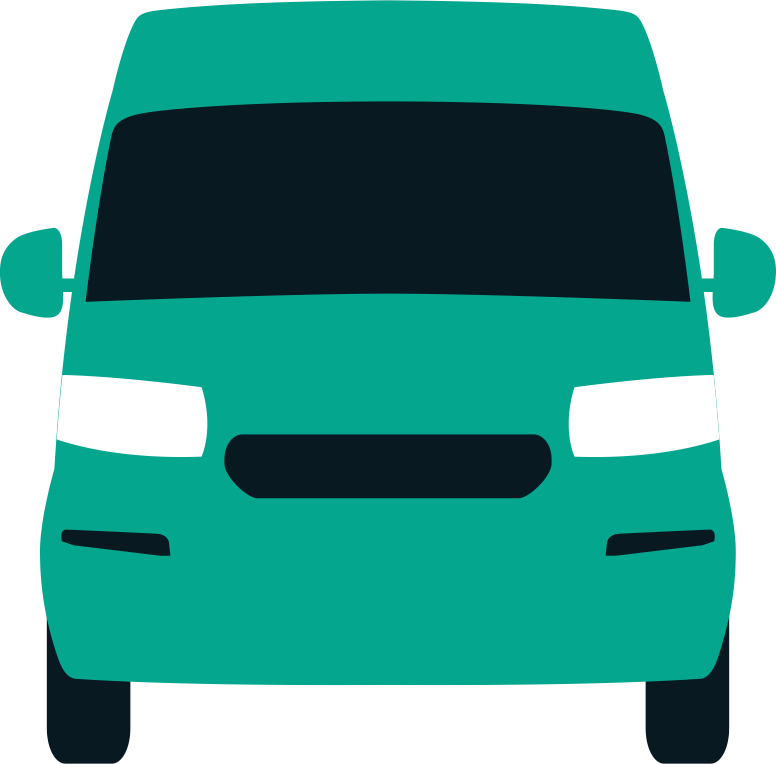 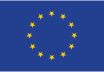 9
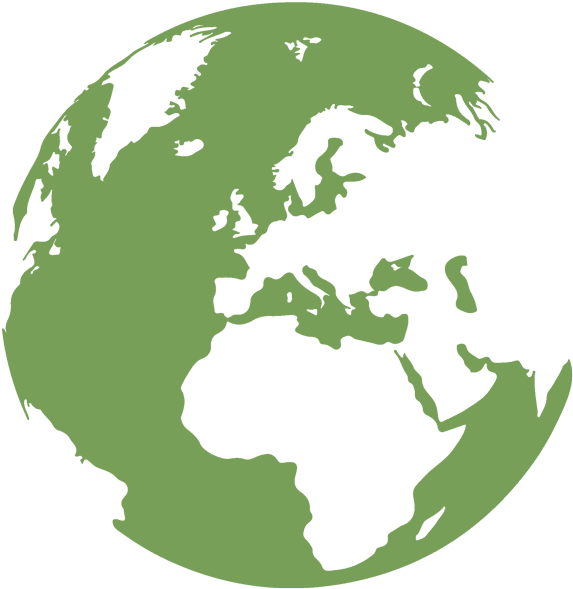 9
ALREADYUSING
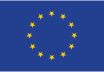 2
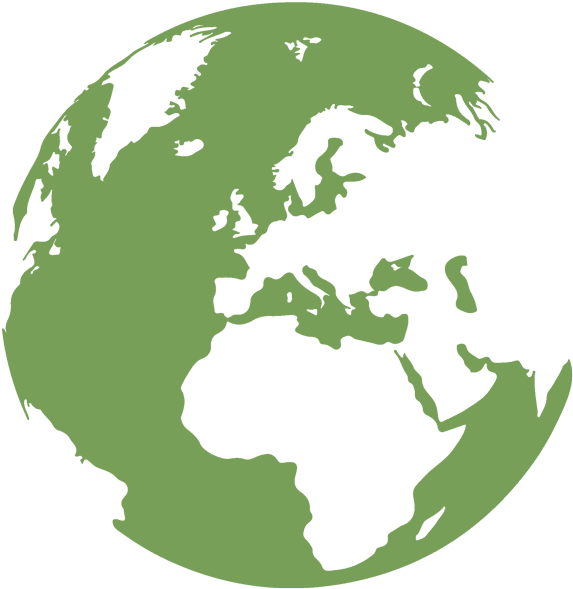 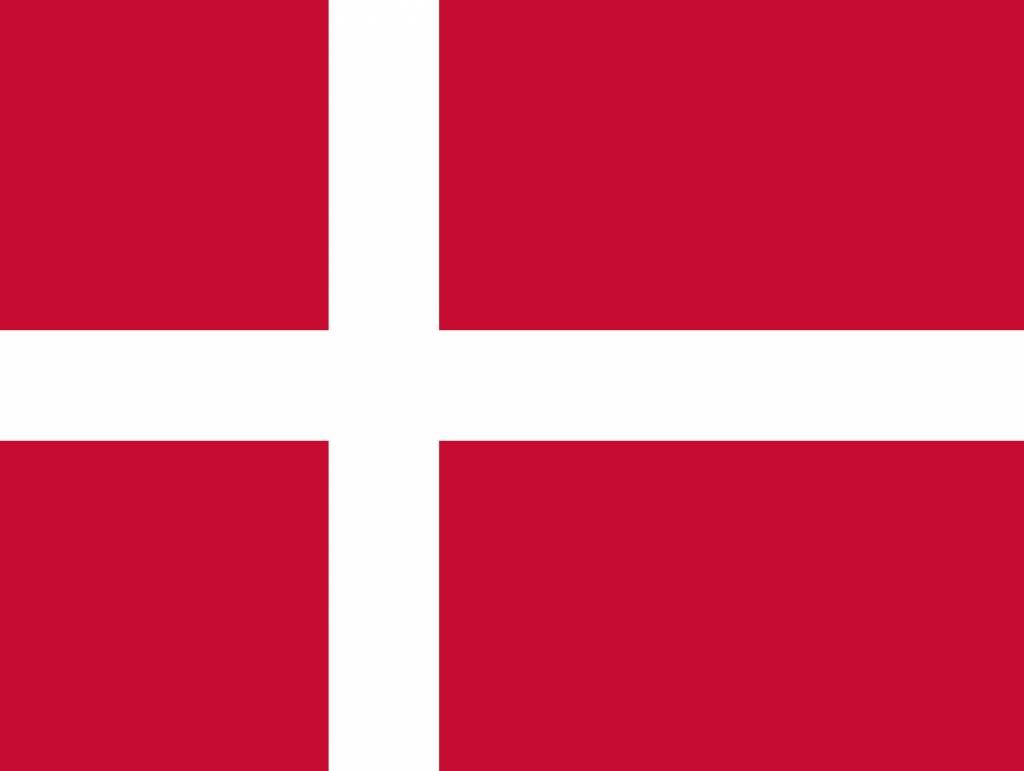 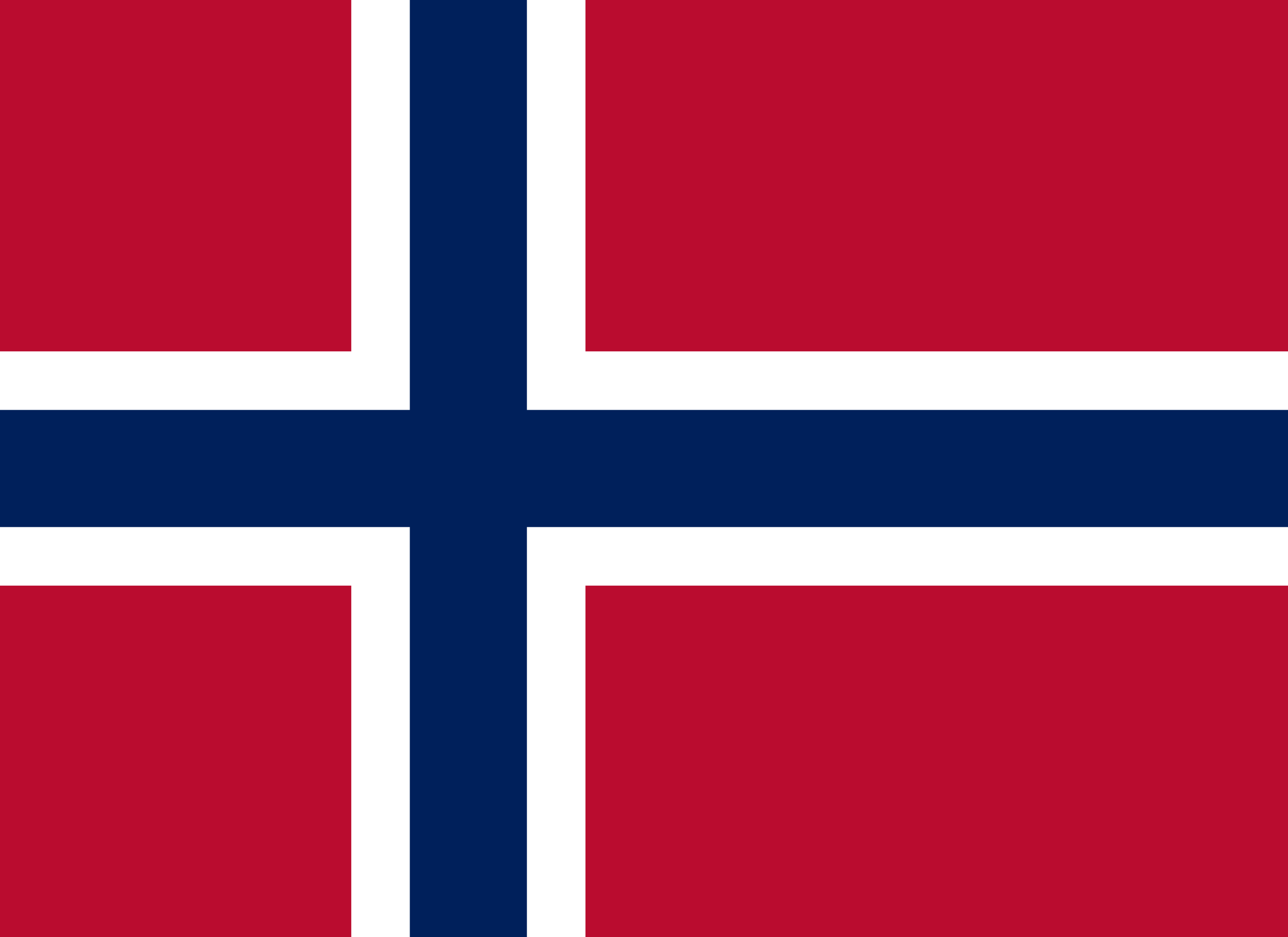 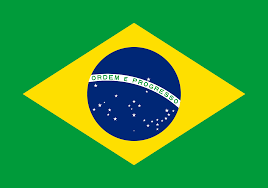 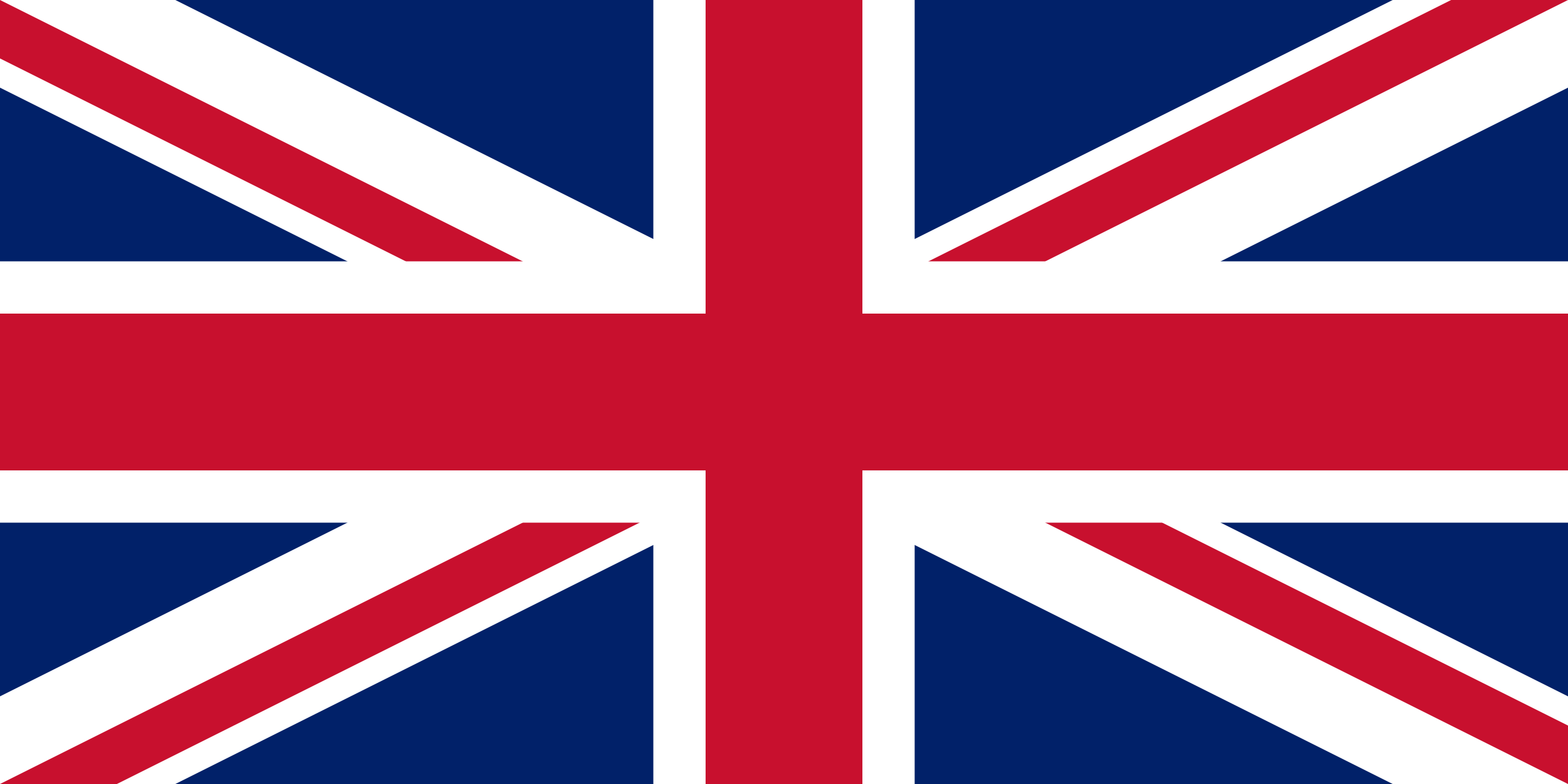 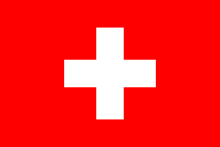 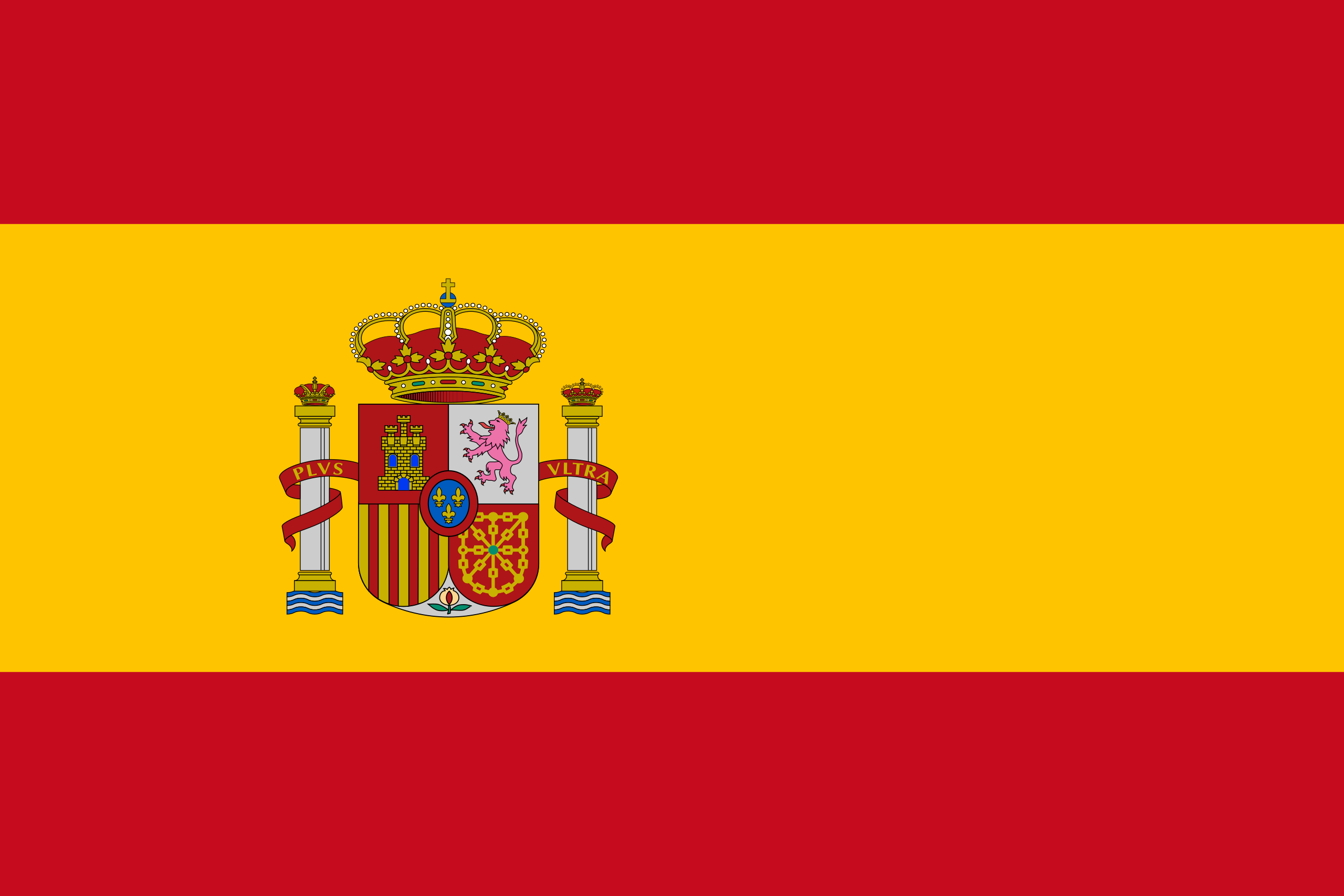 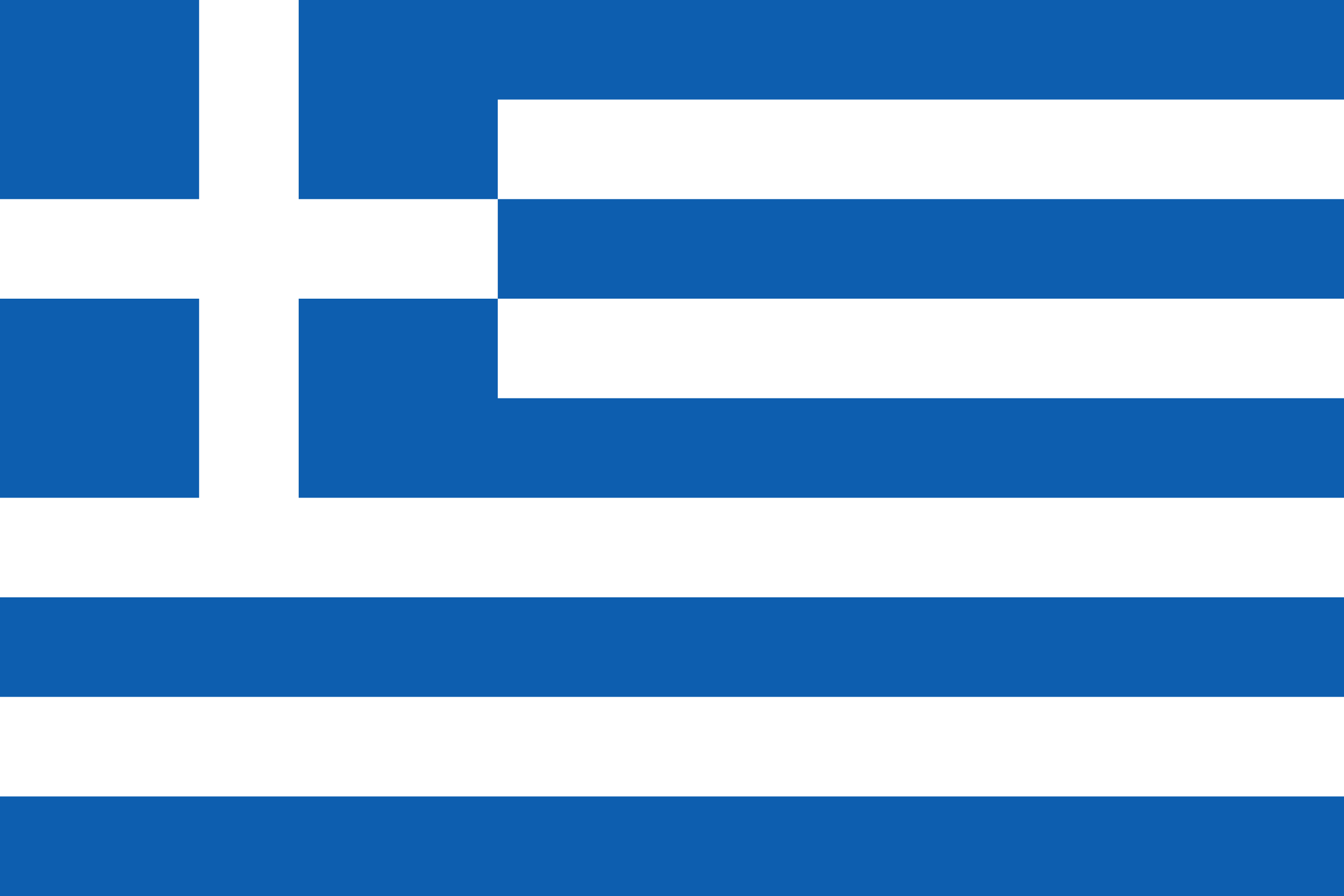 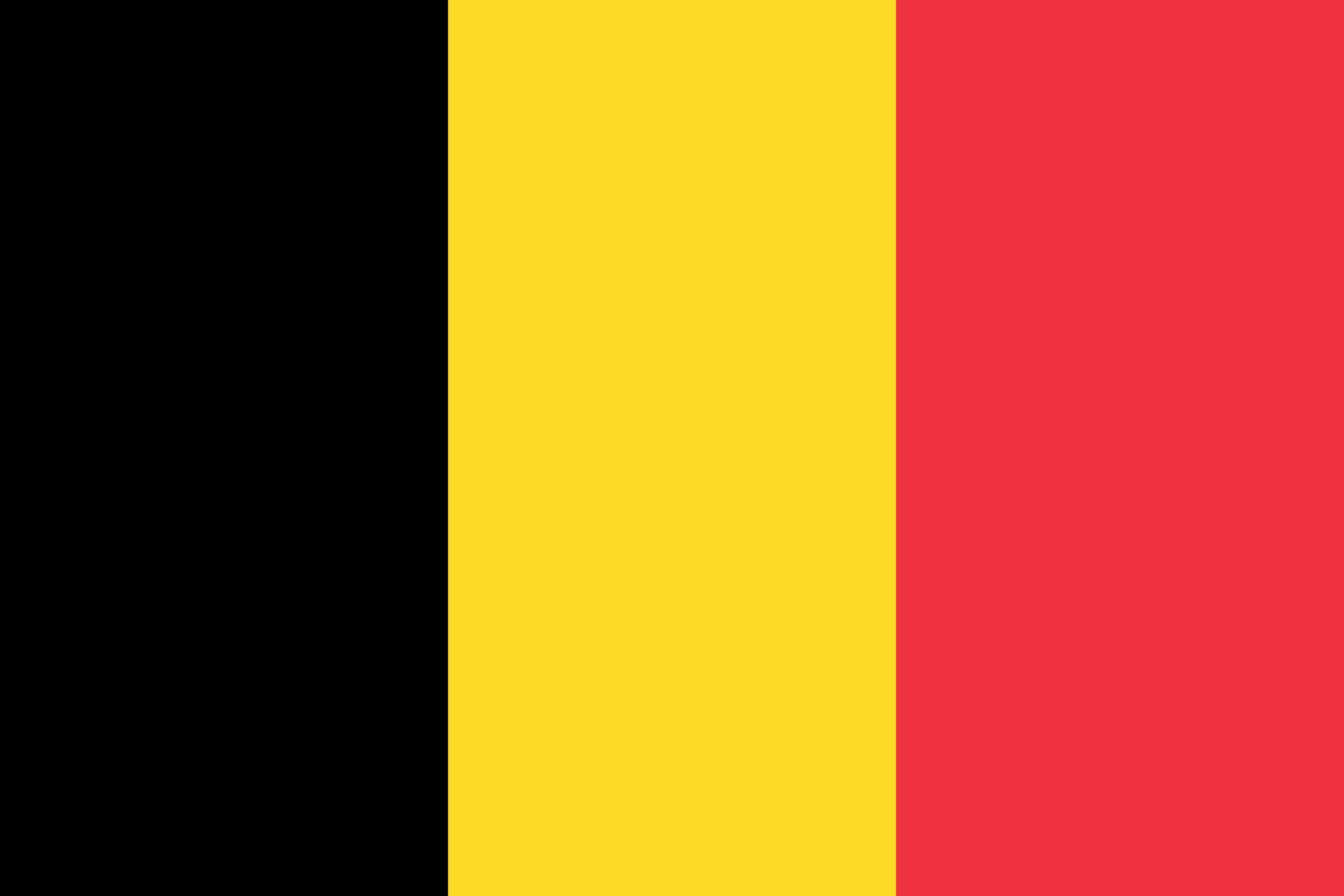 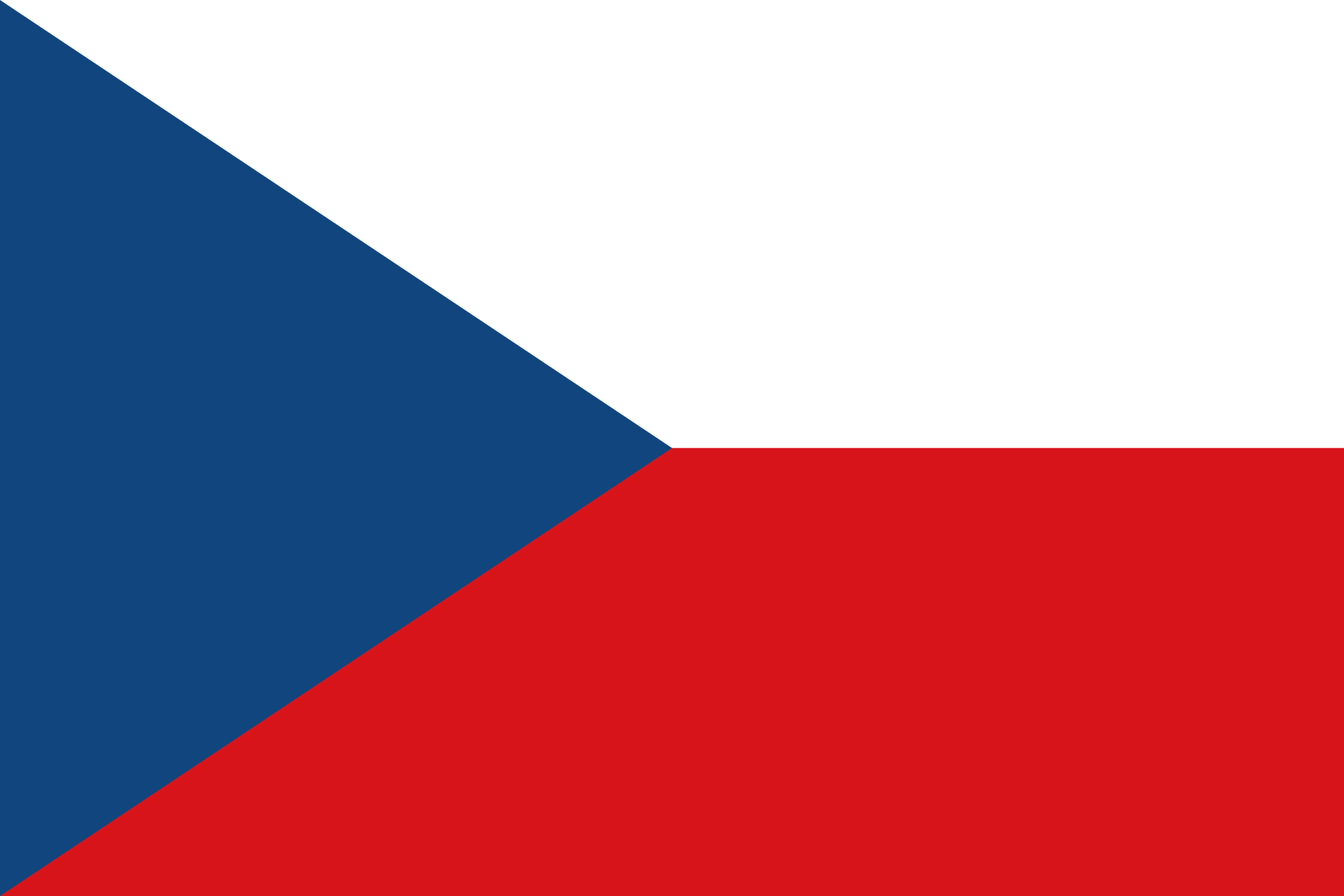 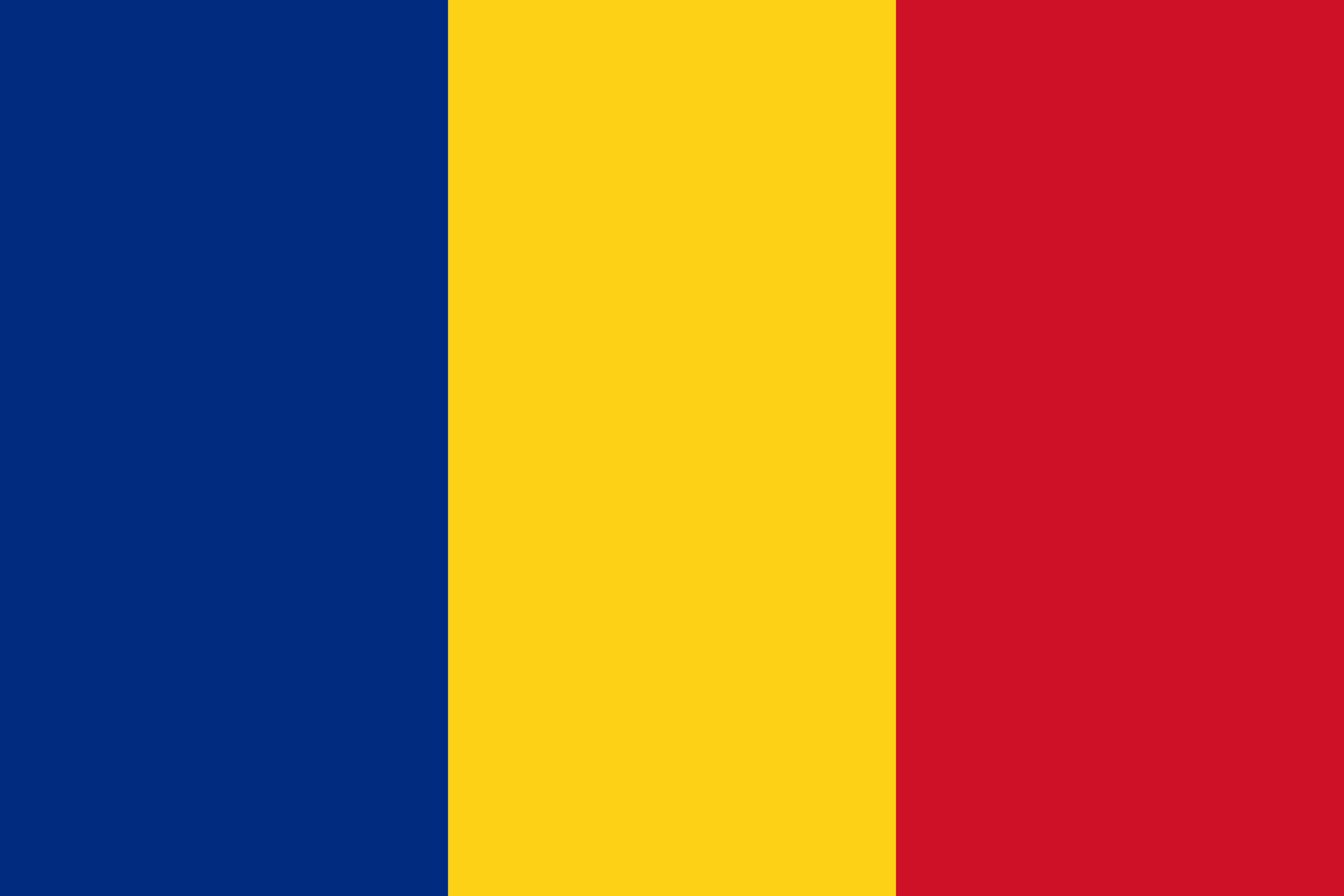 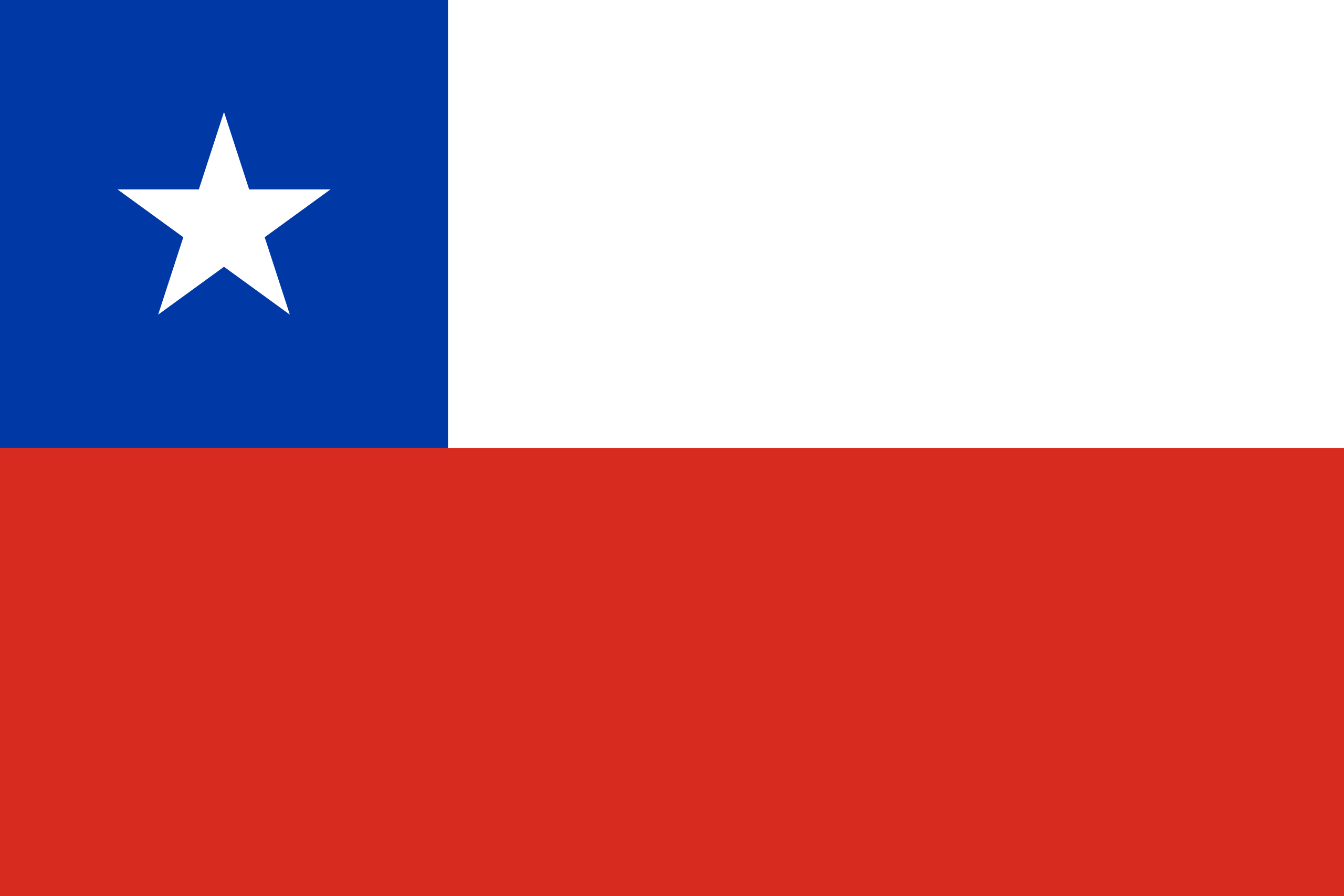 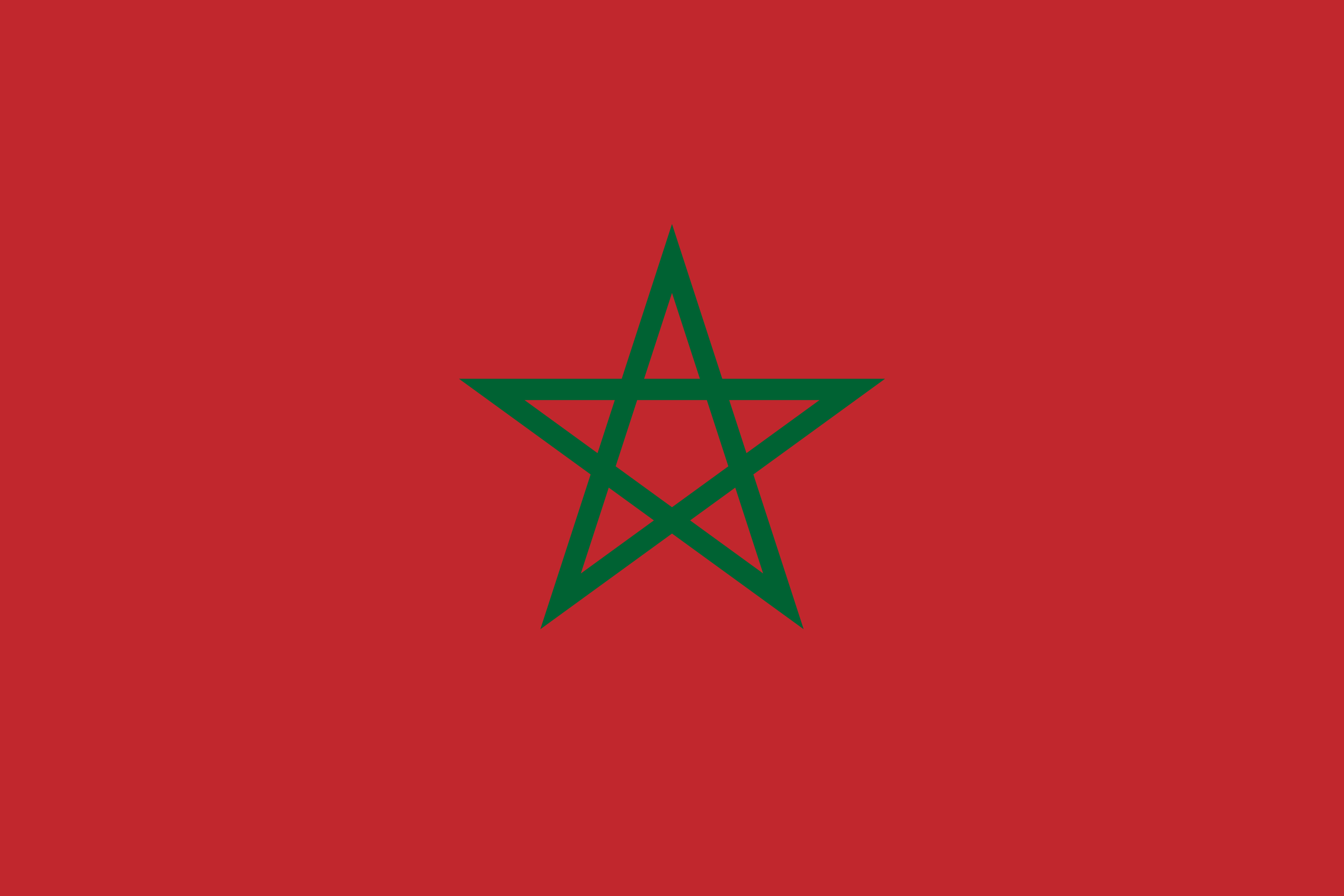 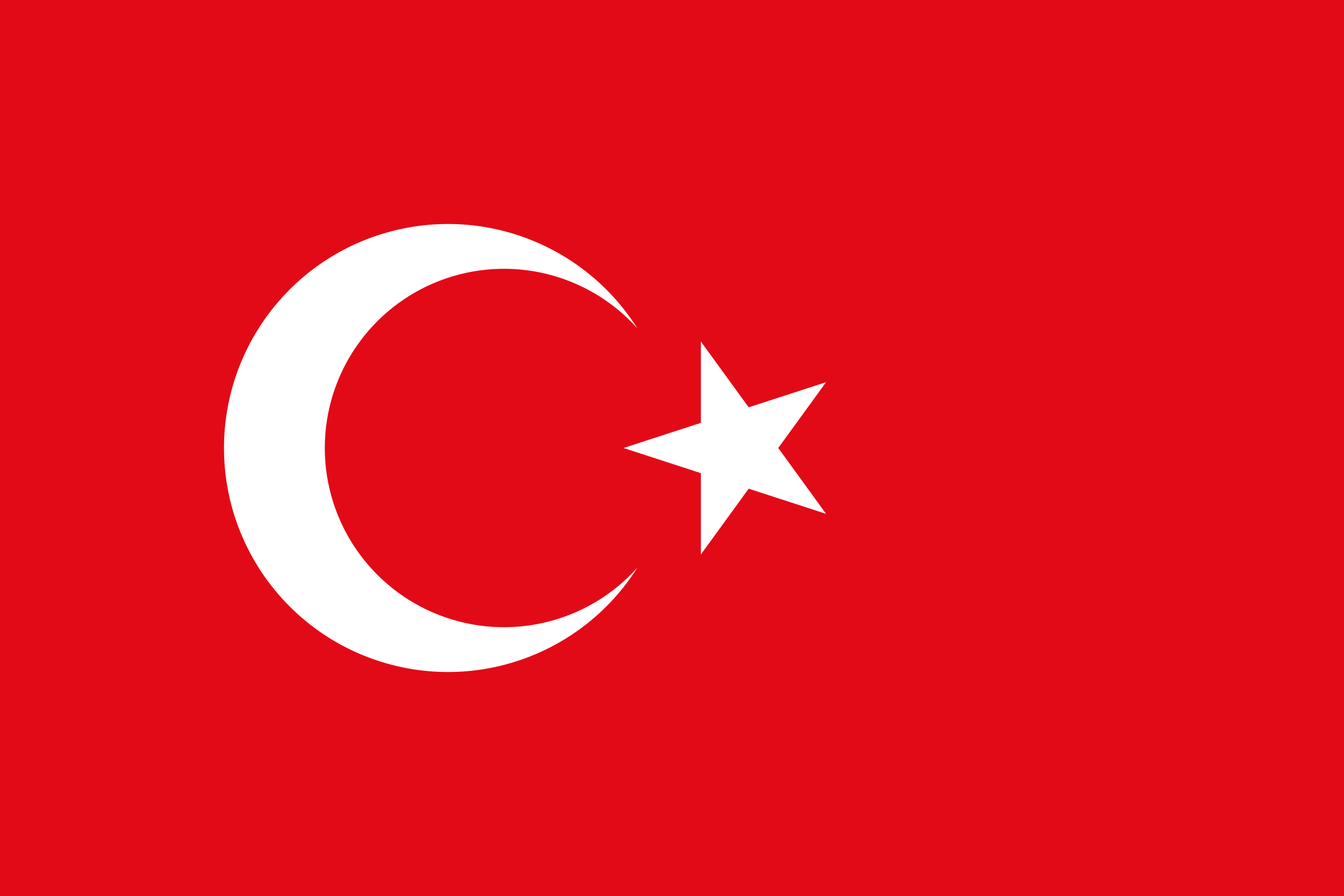 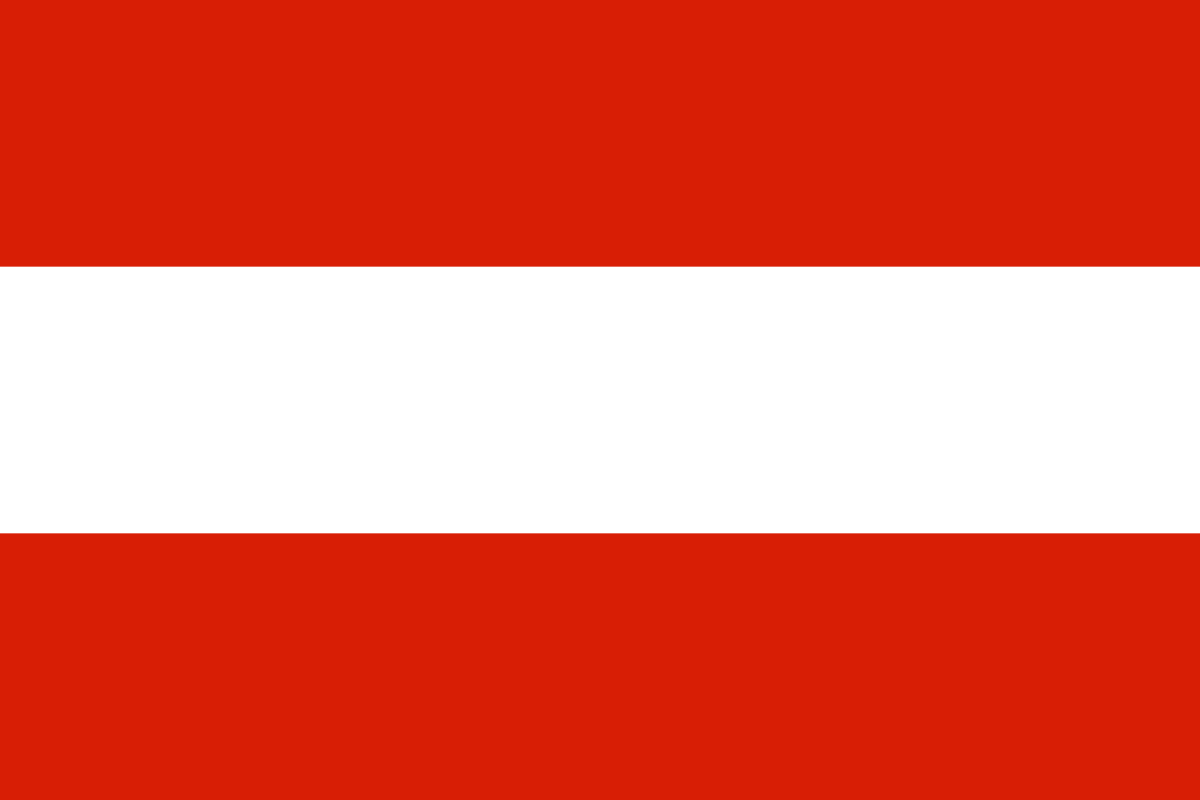 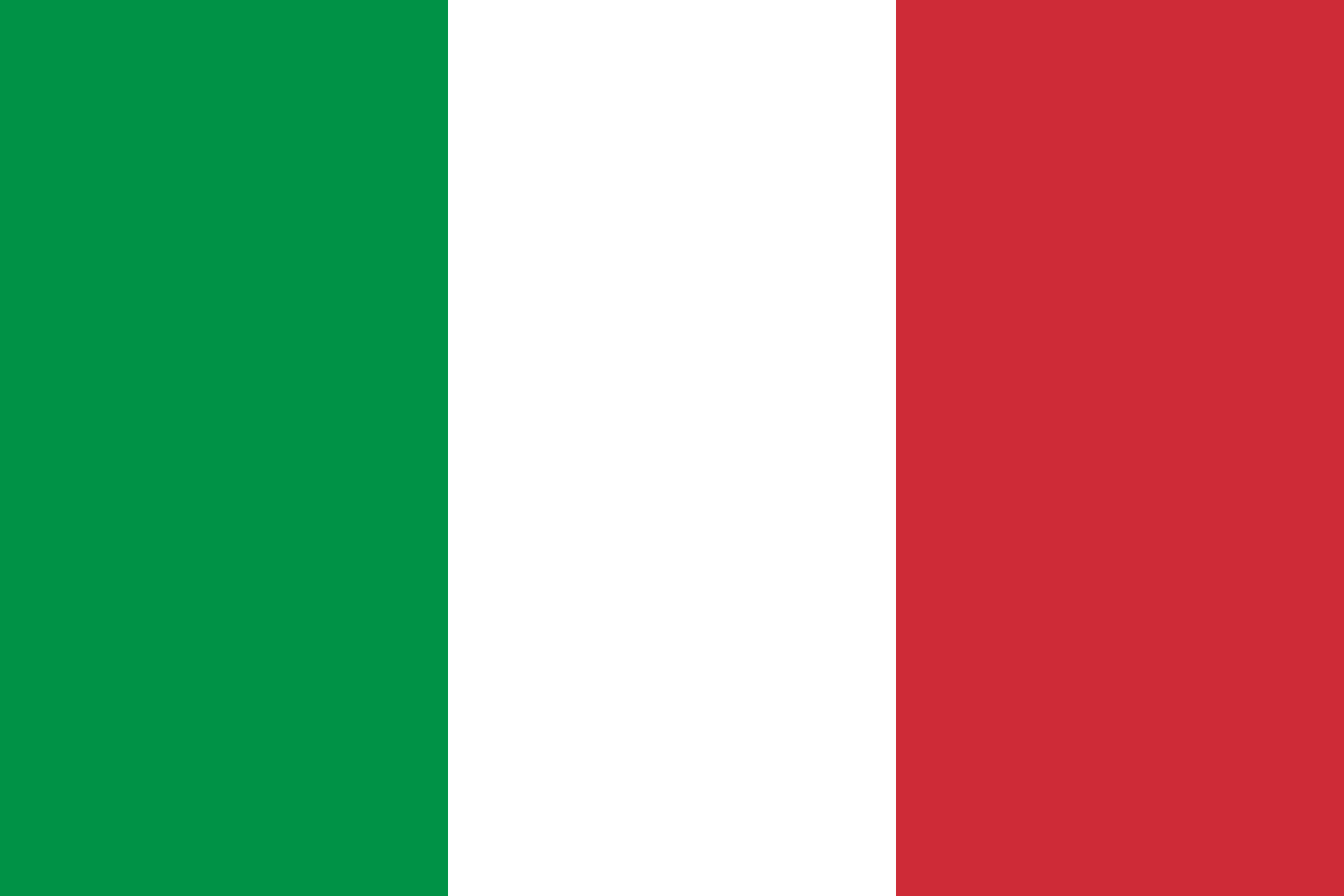 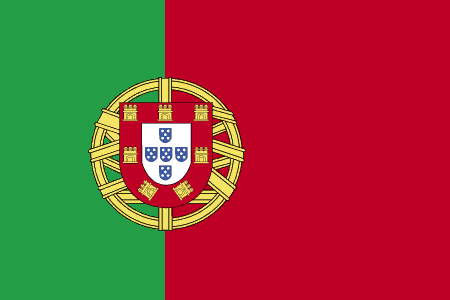 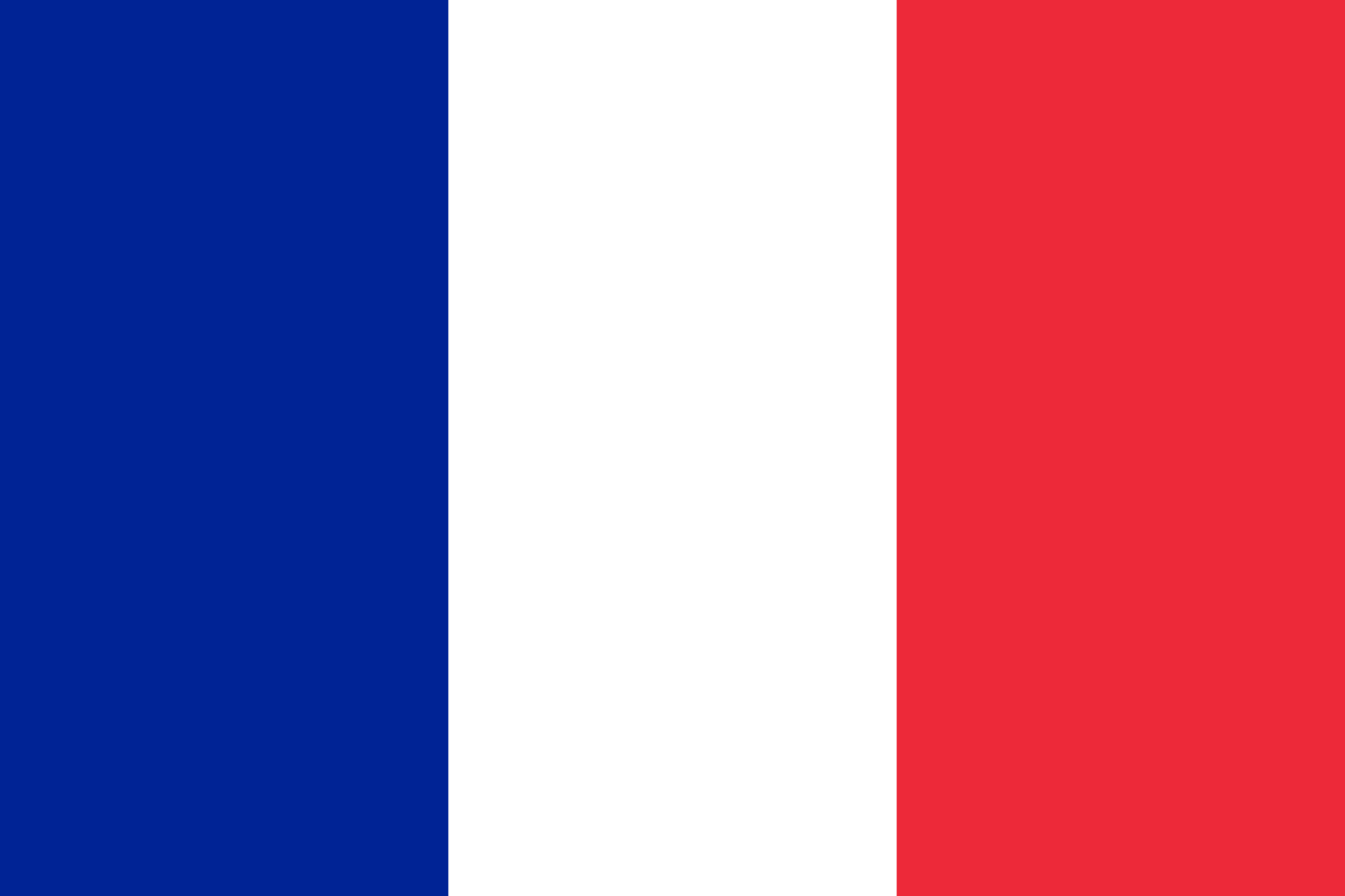 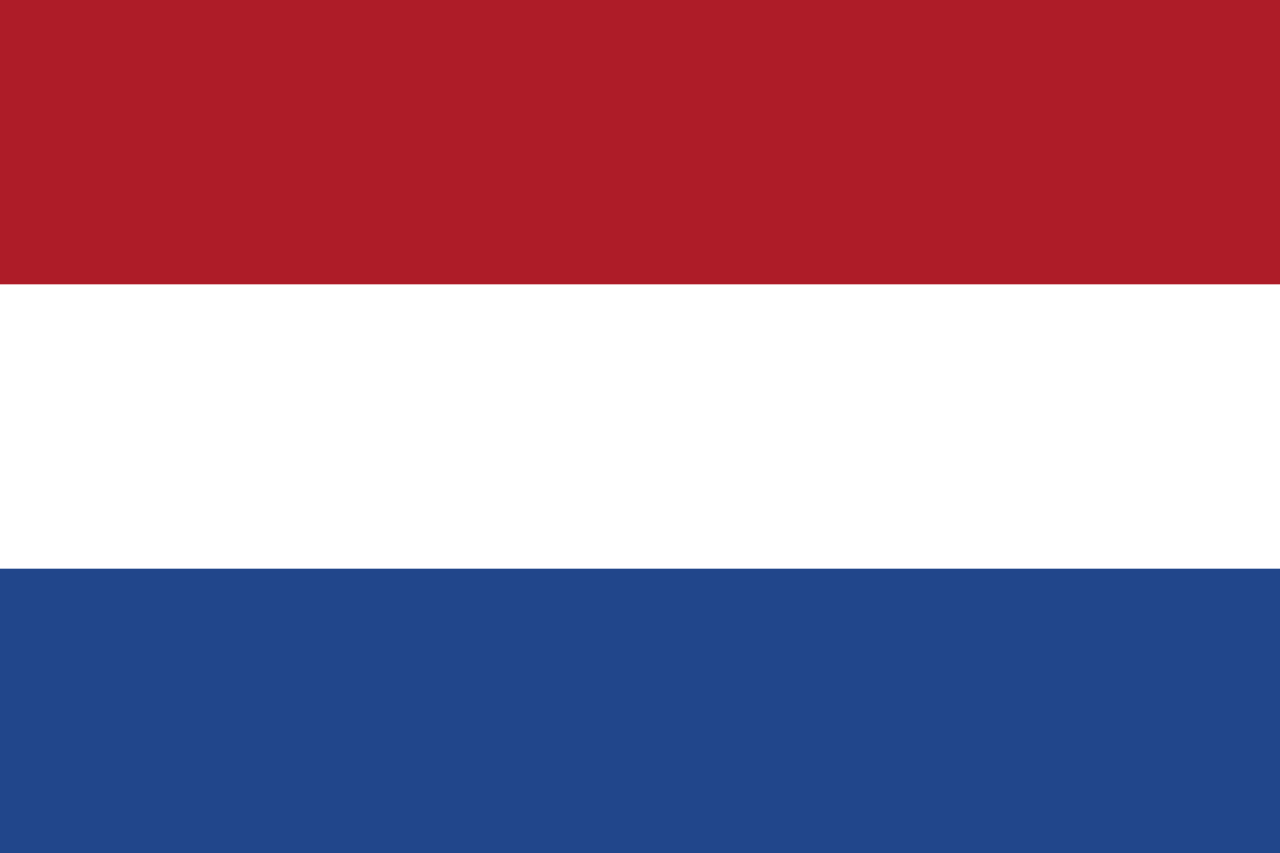 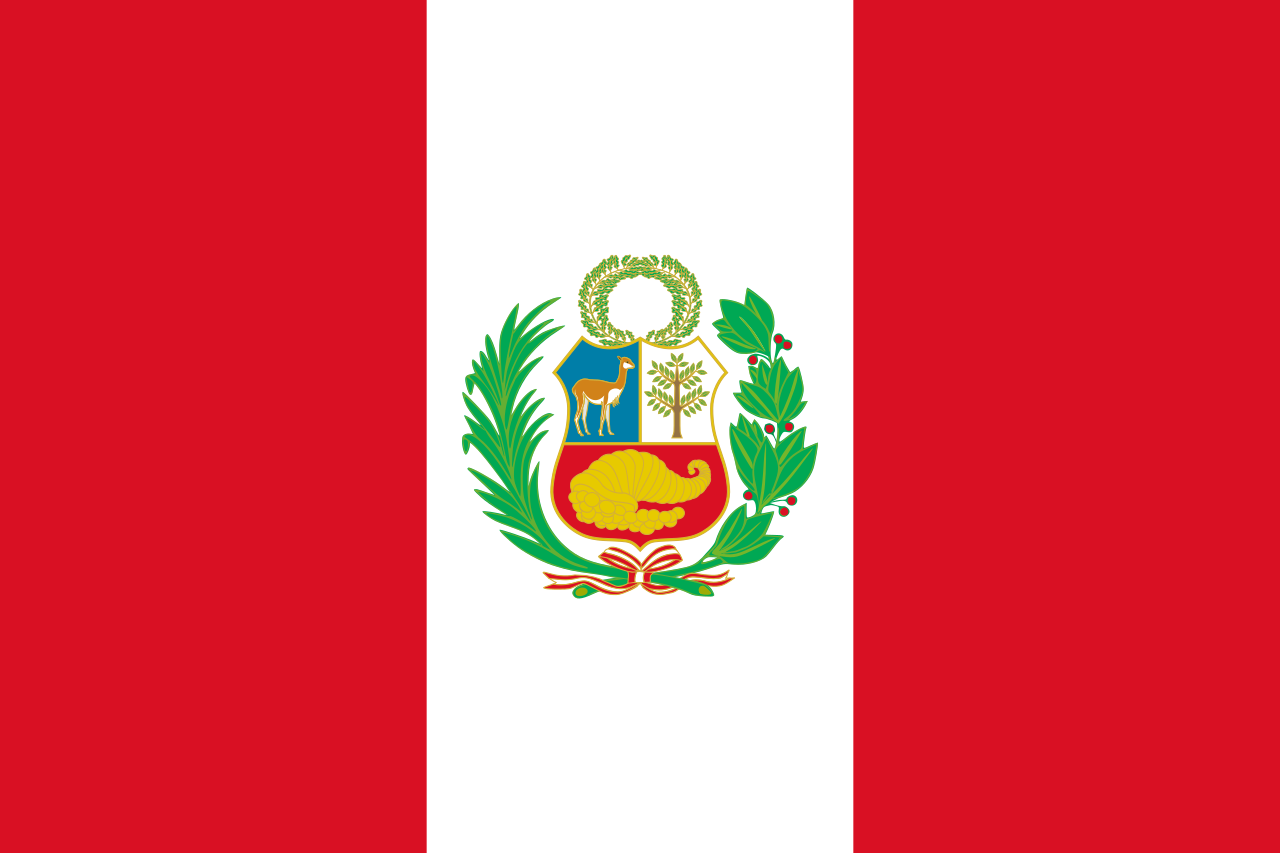 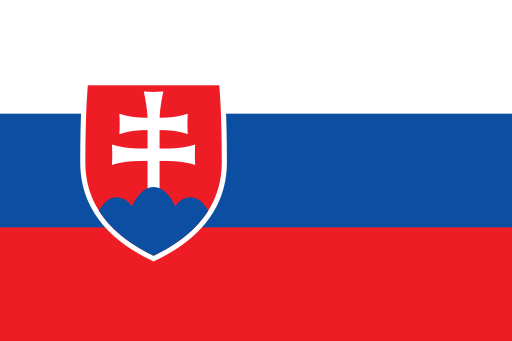 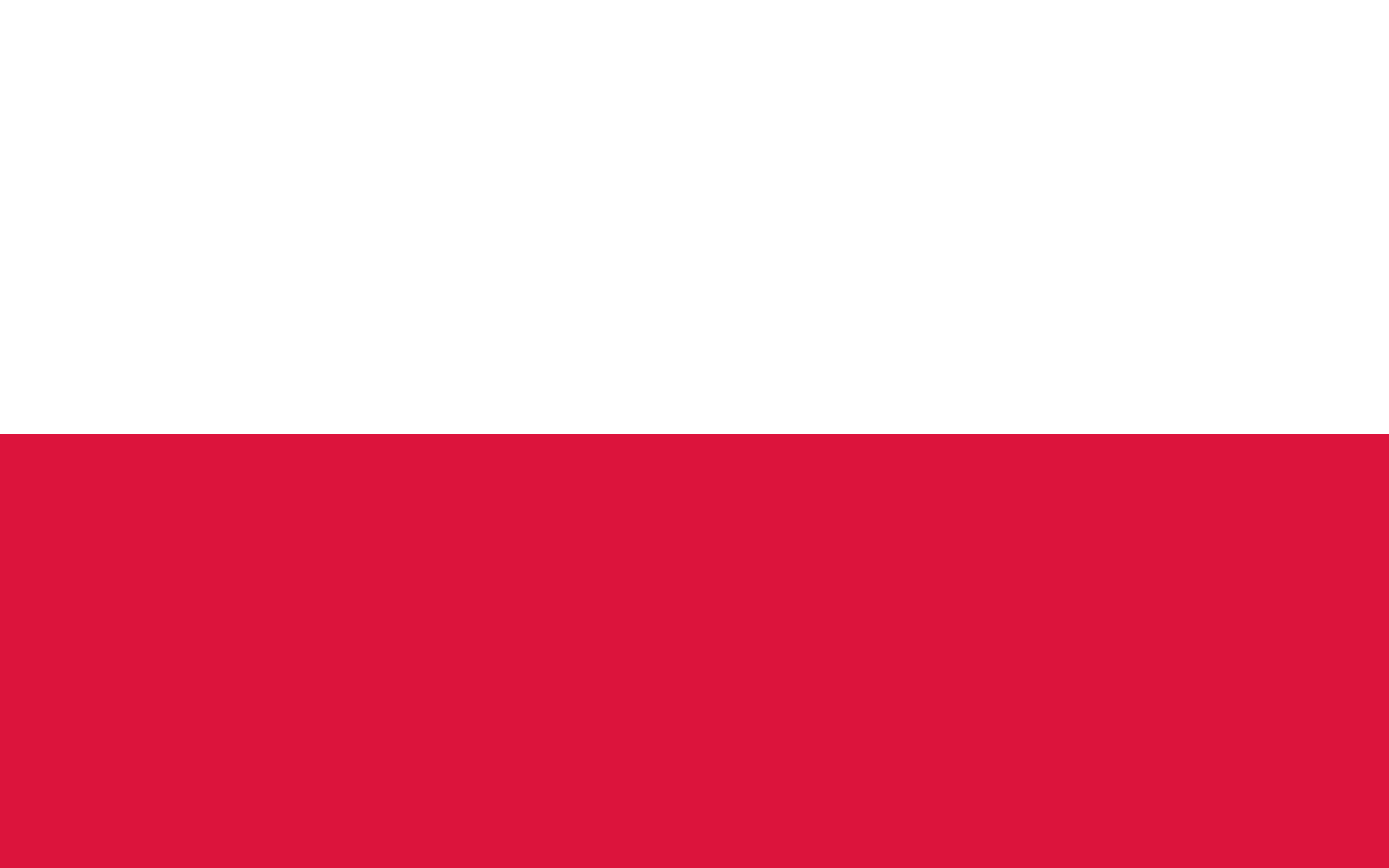 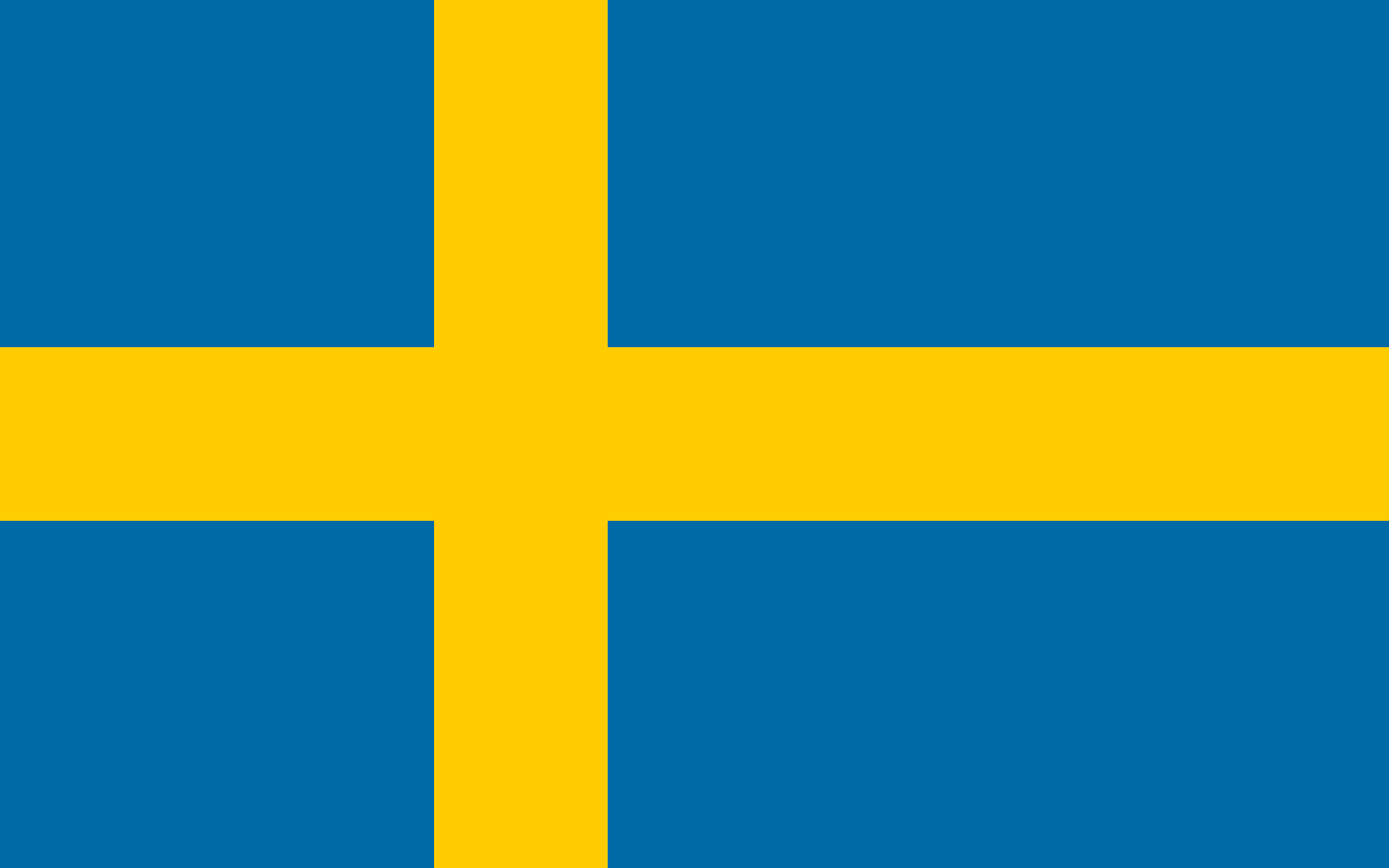 2
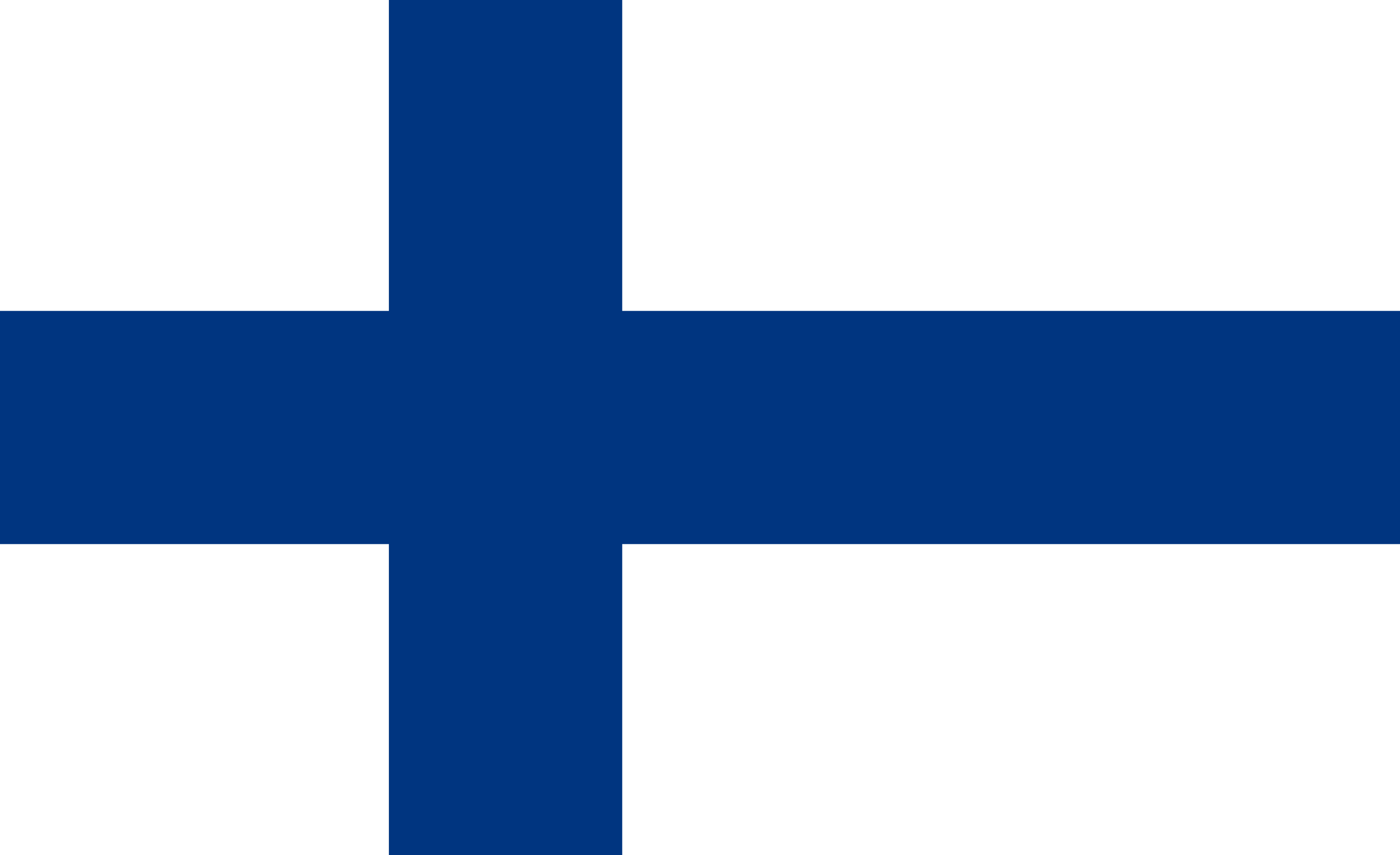 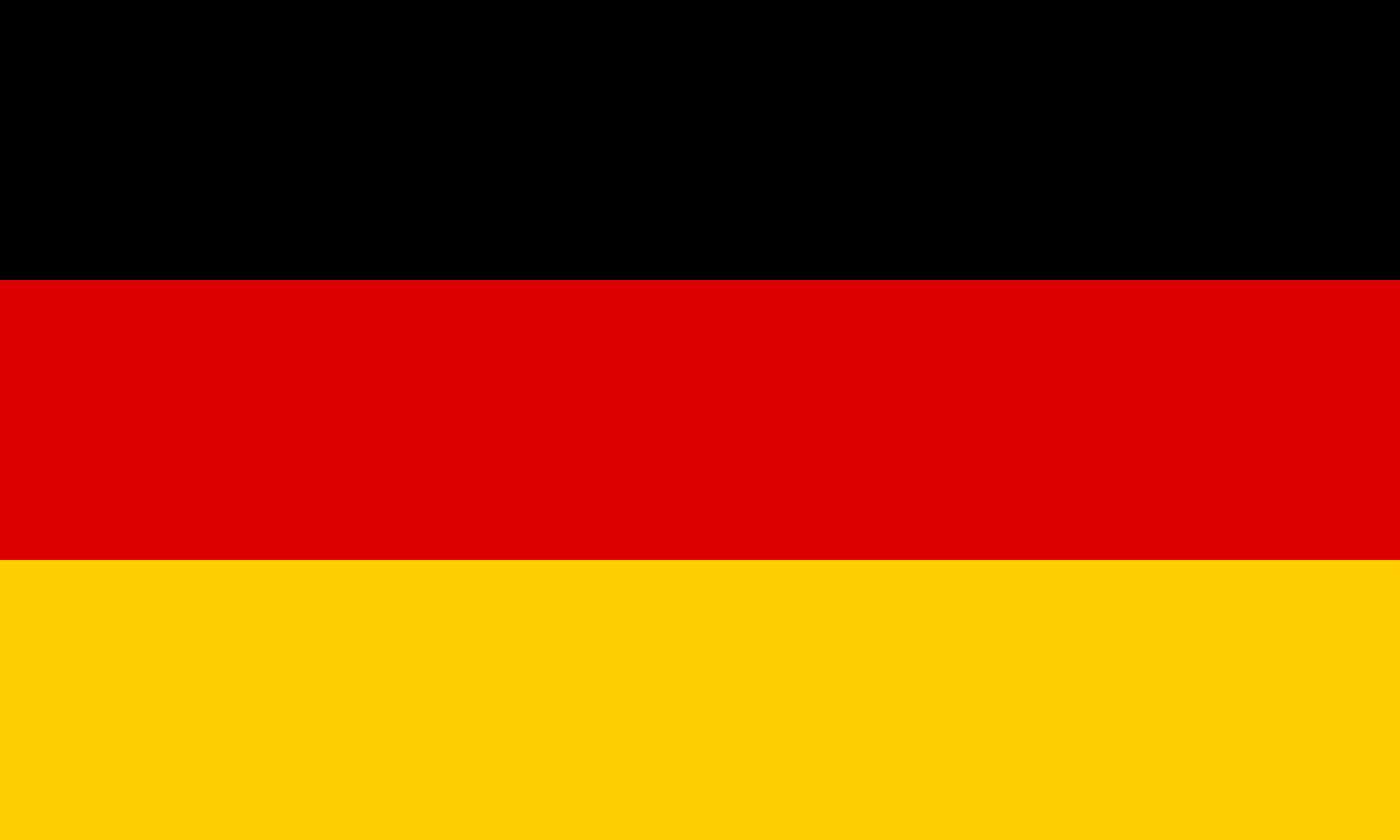 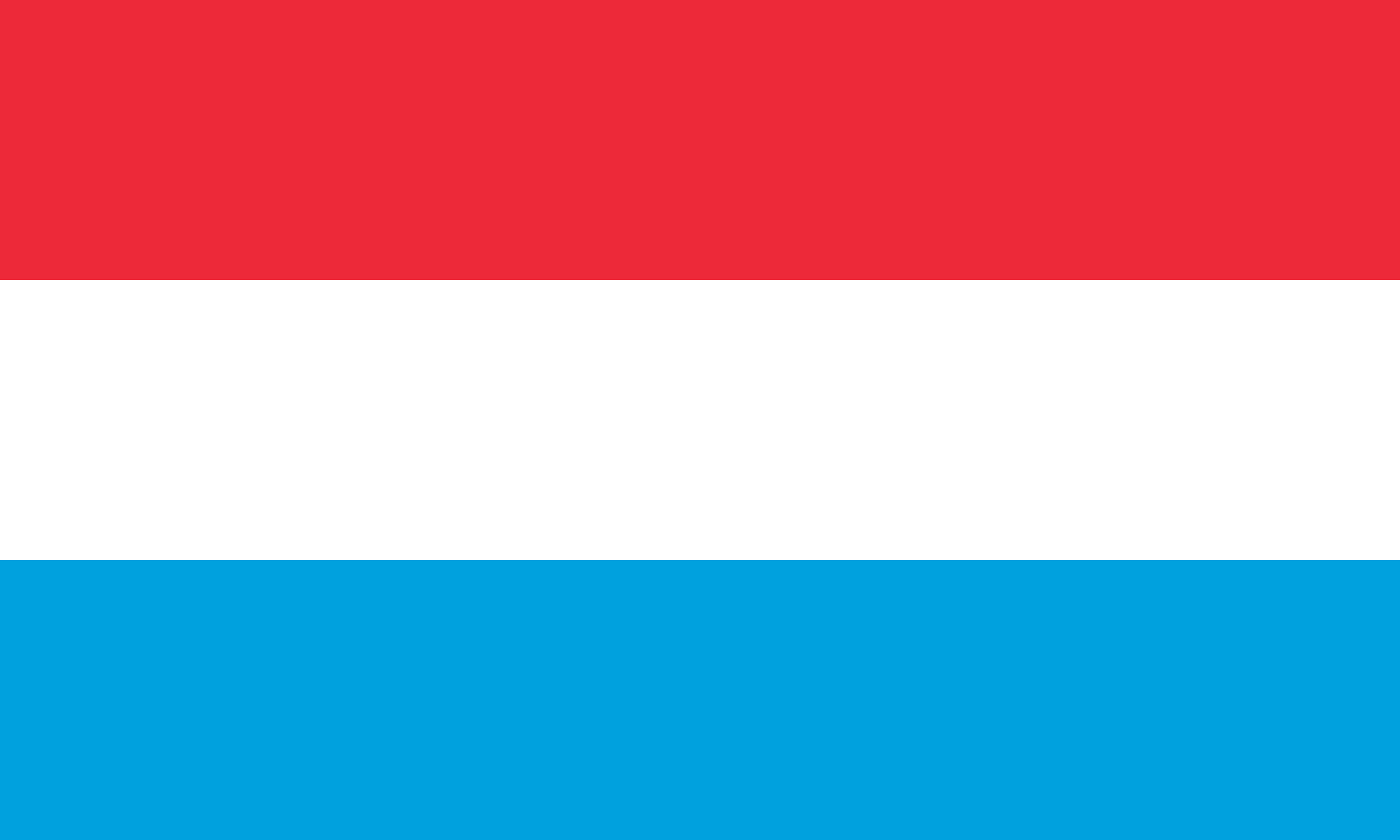 Nová položka pridaná v roku 2023
Ktoré z nasledujúcich alternatívnych palív v súčasnosti využívate...?
Ktoré z nasledujúcich technológií alternatívnych palív zvažujete používať...?
Základ: spoločnosti s LCV
81
Elektrické vozidlo s vodíkovým palivovým článkom: implementácia v rámci politiky FLEETU spoločnosti
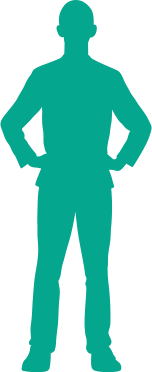 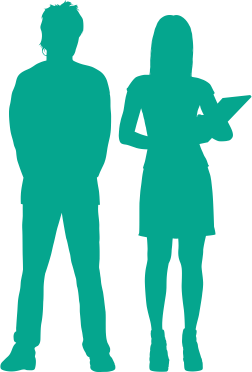 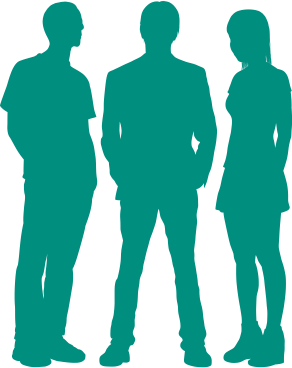 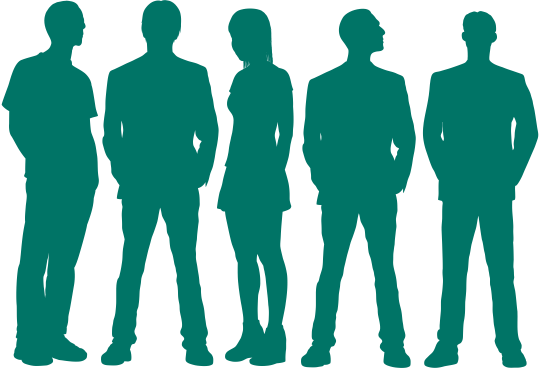 v %
TOTAL
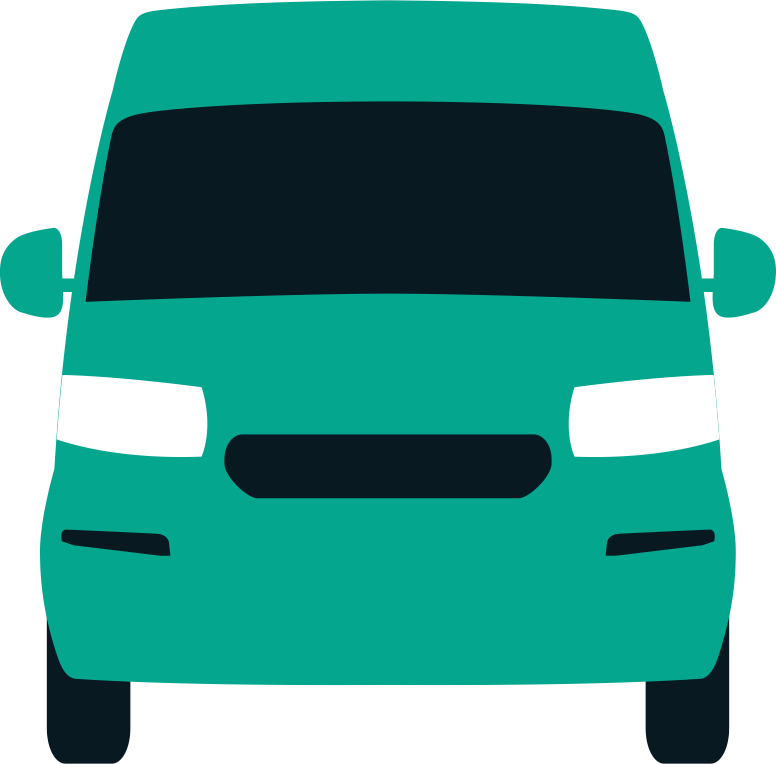 LCV
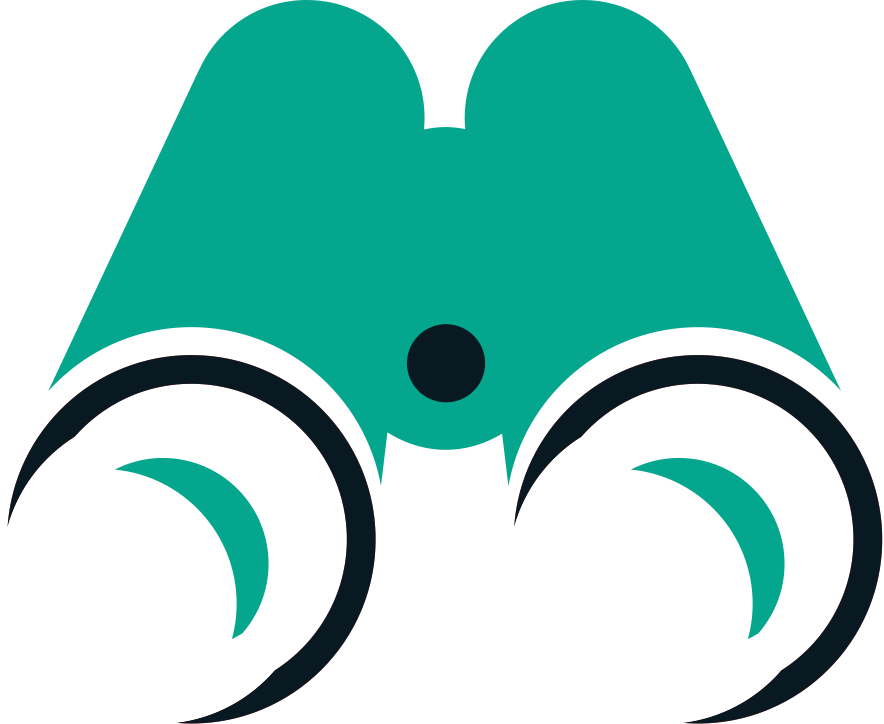 UŽ POUŽÍVA ALEBO ZVAŽUJE POUŽITIE V NASLEDUJÚCICH 3 ROKOCH
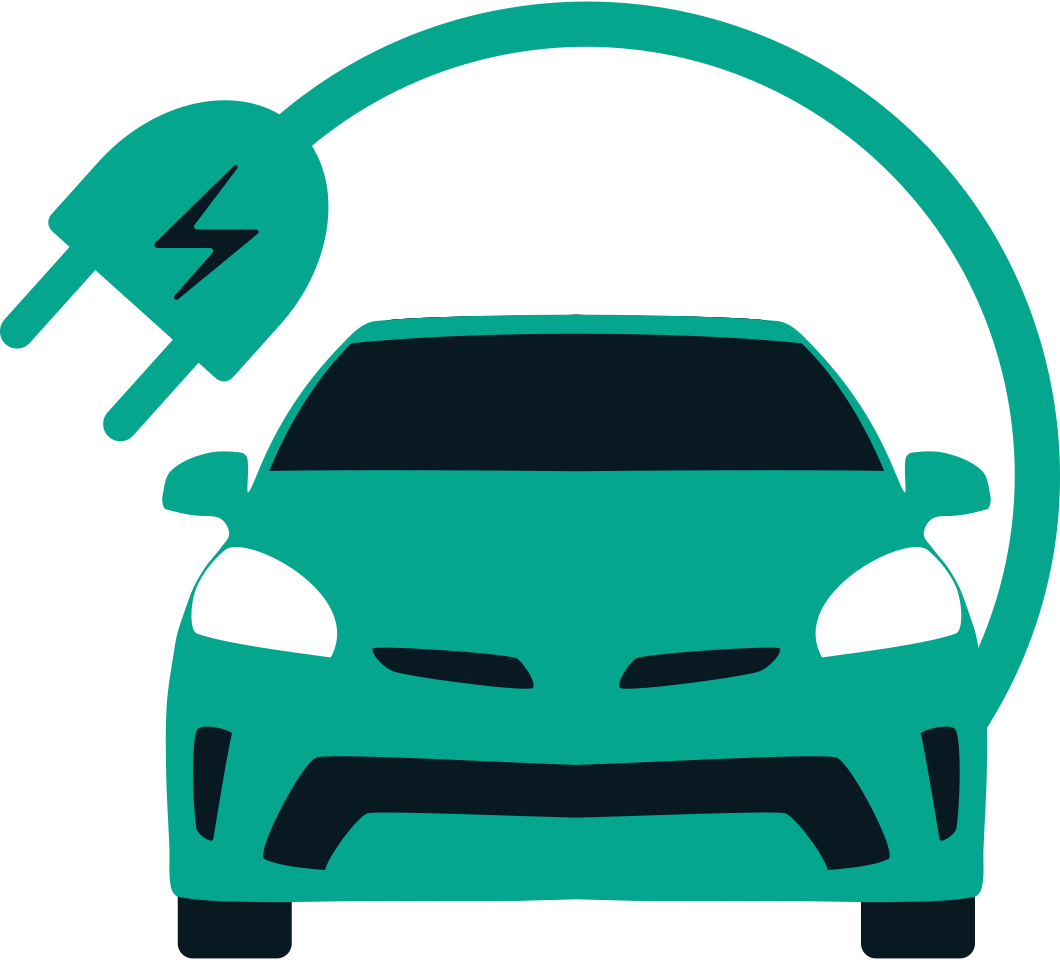 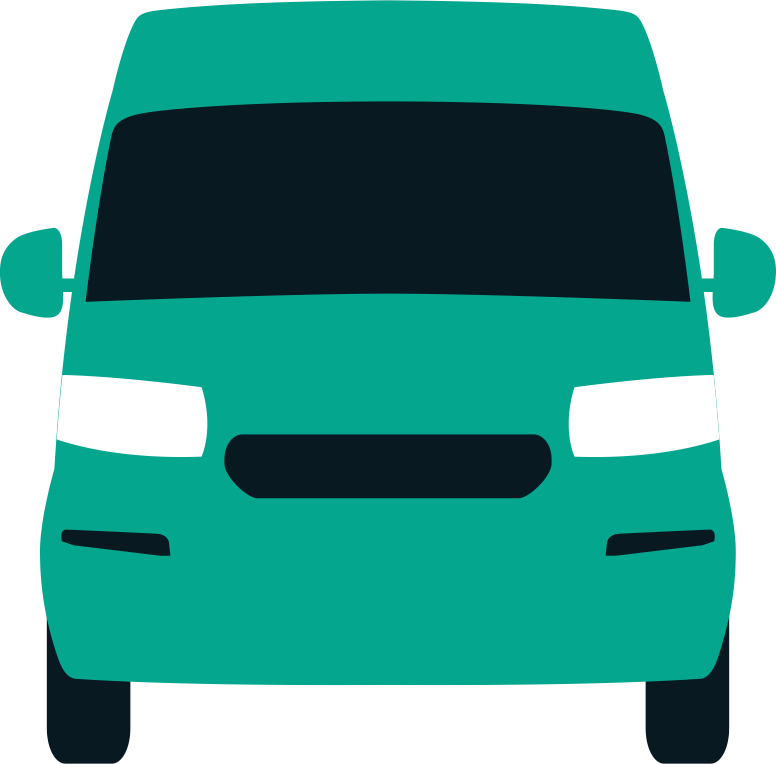 UŽPOUŽÍVA
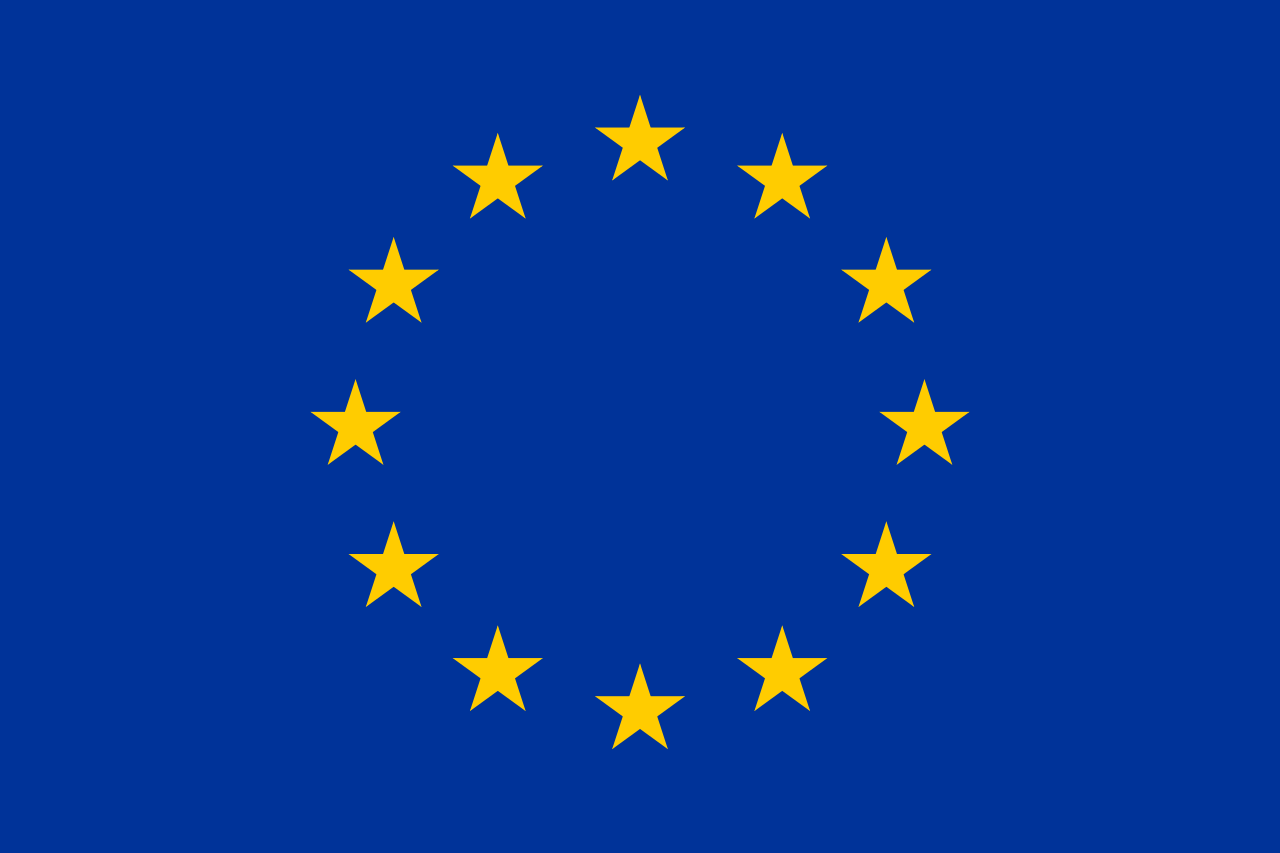 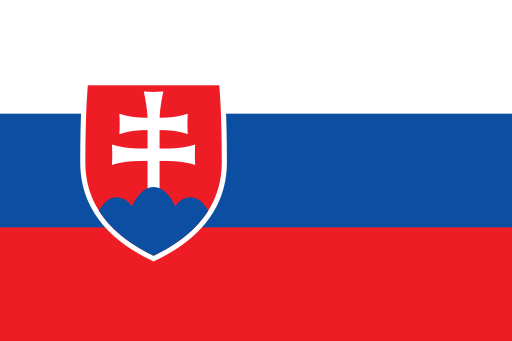 Nová položka pridaná v roku 2023
Ktoré z nasledujúcich alternatívnych palív v súčasnosti využívate...?
Ktoré z nasledujúcich technológií alternatívnych palív zvažujete používať...?
Základ: spoločnosti s LCV
82
obmedzenia používania 100 % BEV
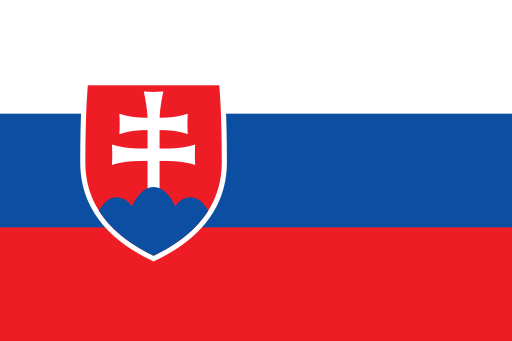 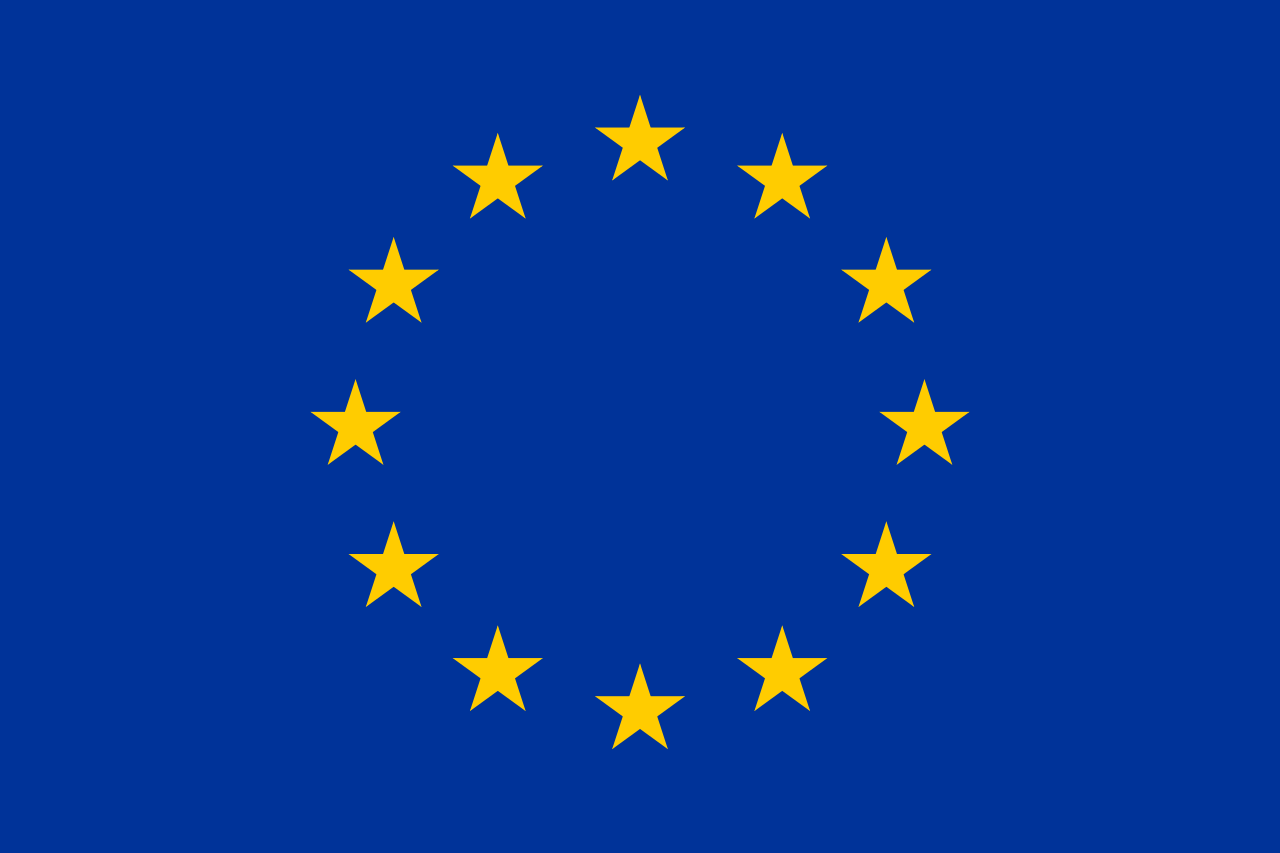 v %
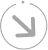 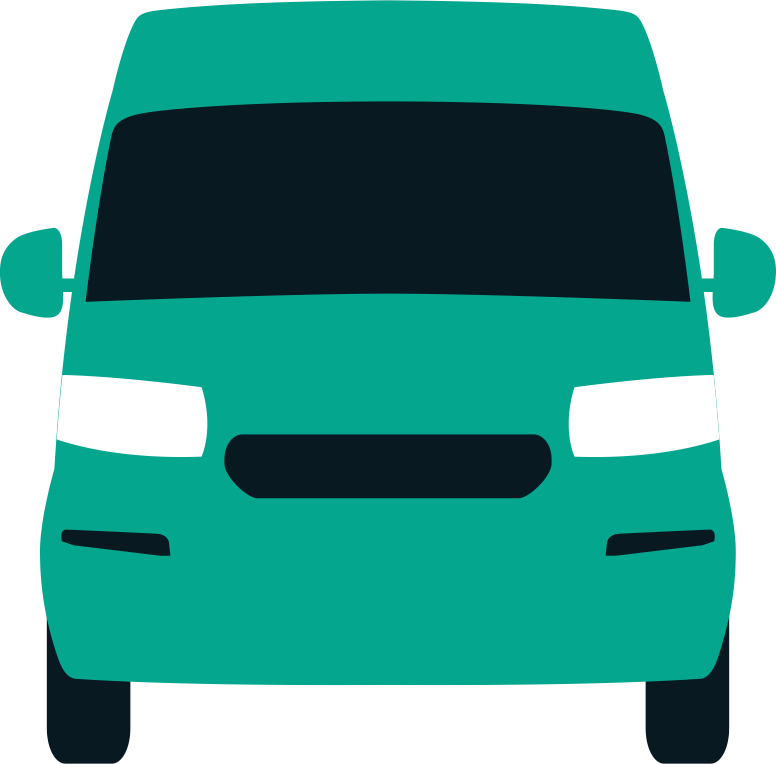 Nedostatok verejných nabíjacích miest
44
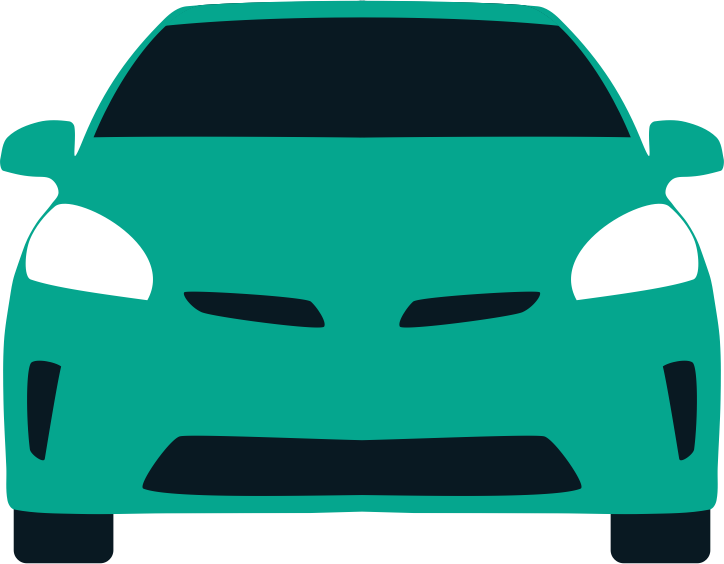 Obstarávacia cena je vyššia ako u bežného palivového vozidla
Osobné automobily+ LCV
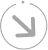 42
V priestoroch vašej firmy neexistuje nabíjacia infraštruktúra
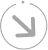 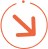 38
47
Žiadne riešenia nabíjania u vašich zamestnancov doma
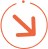 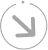 31
39
Obmedzená ponuka modelov pre tento typ vozidiel
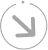 30
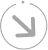 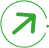 Obavy týkajúce sa ich spoľahlivosti
24
18
Neochota vašich zamestnancov šoférovať elektrické vozidlá
Aké sú obmedzenia používania 100 % elektrických vozidiel na batérie?
Základ: Poznajte technológiu 100 % BEV
83
obmedzenia používania 100 % BEV
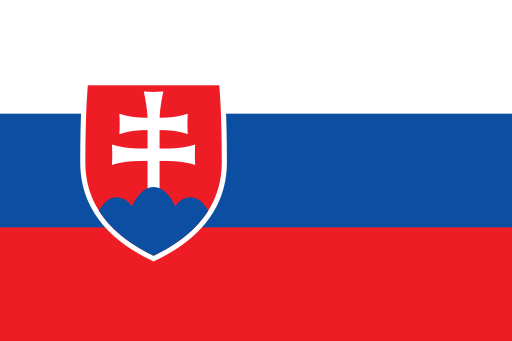 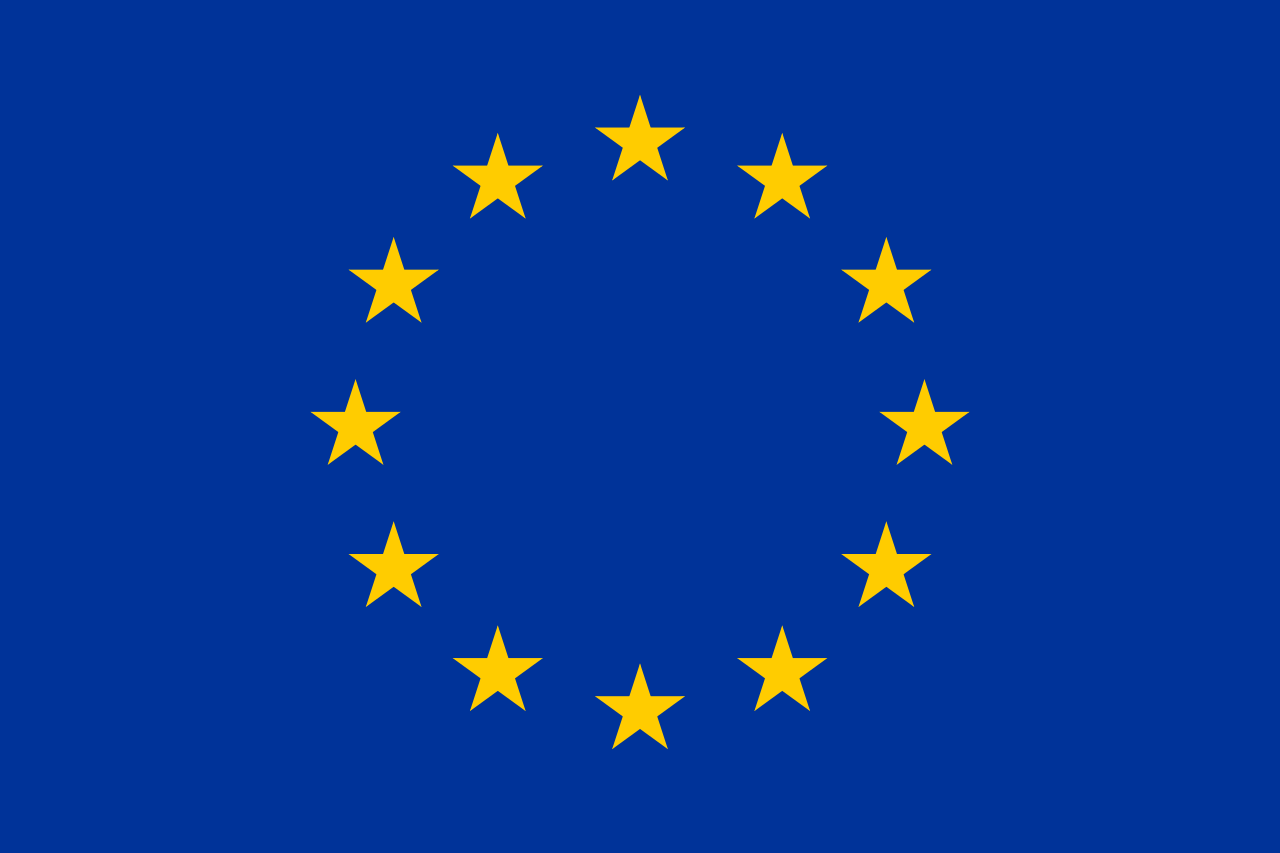 v %
Obstarávacia cena je vyššia ako u bežného palivového vozidla
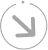 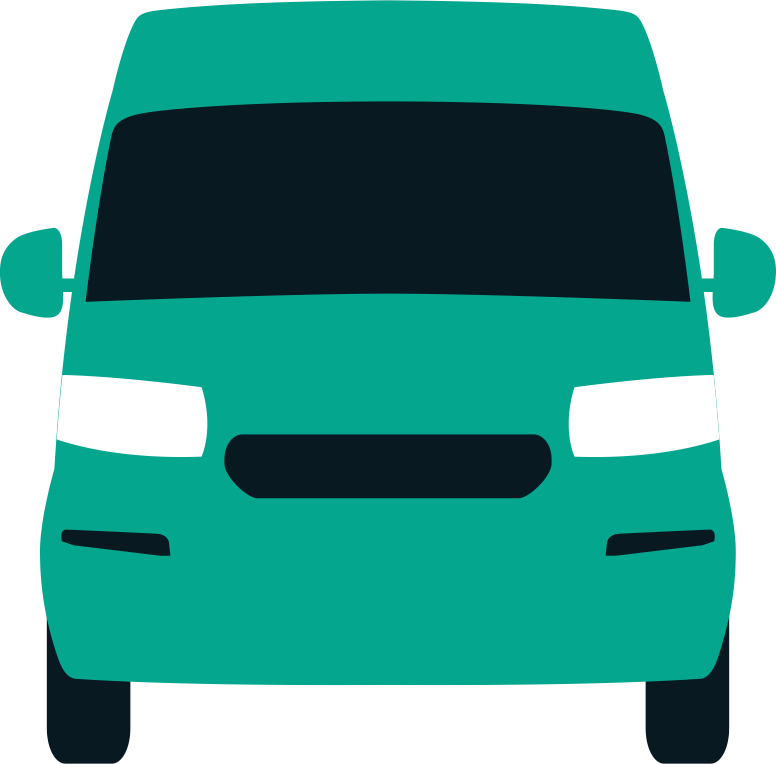 43
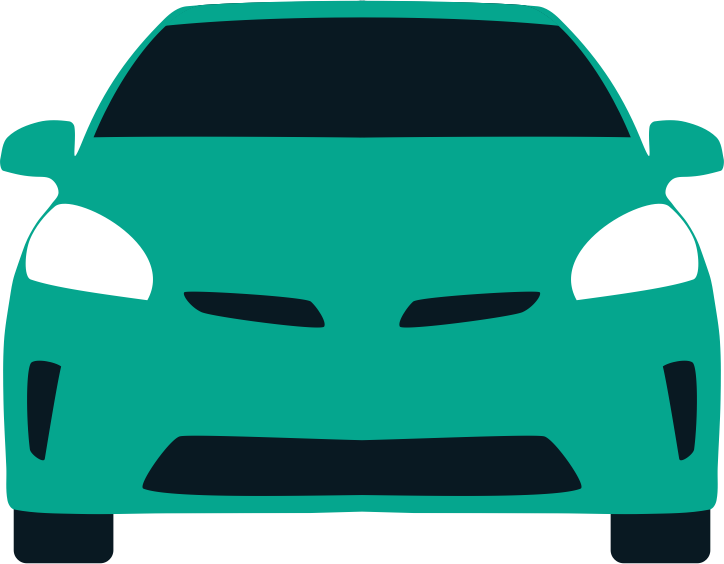 Passenger cars + LCVs
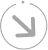 Nedostatok verejných nabíjacích miest
44
V priestoroch vašej firmy neexistuje nabíjacia infraštruktúra
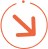 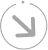 47
39
neuvažuje o zavedení batériových elektrických vozidiel
Žiadne riešenia nabíjania u vašich zamestnancov doma
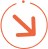 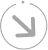 32
39
87
Obmedzená ponuka modelov pre tento typ vozidiel
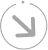 31
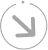 Obavy týkajúce sa ich spoľahlivosti
25
Neochota vašich zamestnancov šoférovať elektrické vozidlá
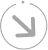 15
Aké sú obmedzenia pri používaní elektrických vozidiel ?
Základ: Neuvažuje o zavedení technológie 100 % BEV
84
Hlavné dôvody, prečo začať objednávať viac  100% BEV
v %
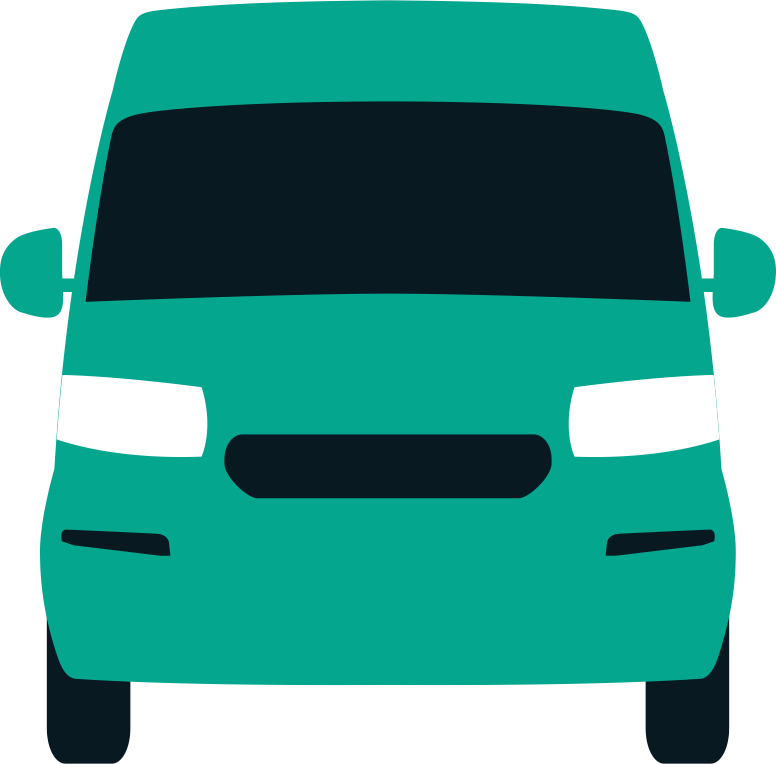 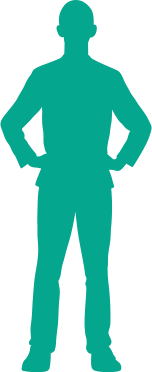 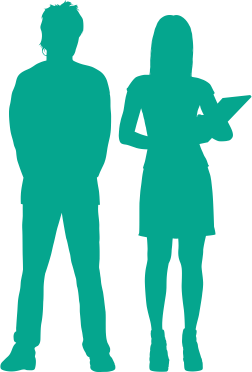 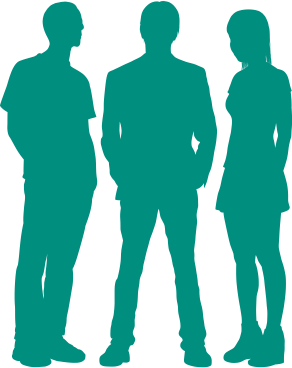 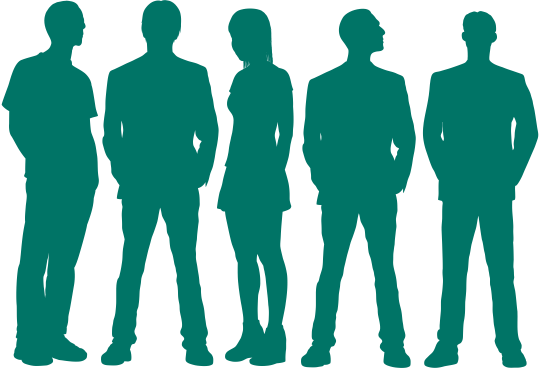 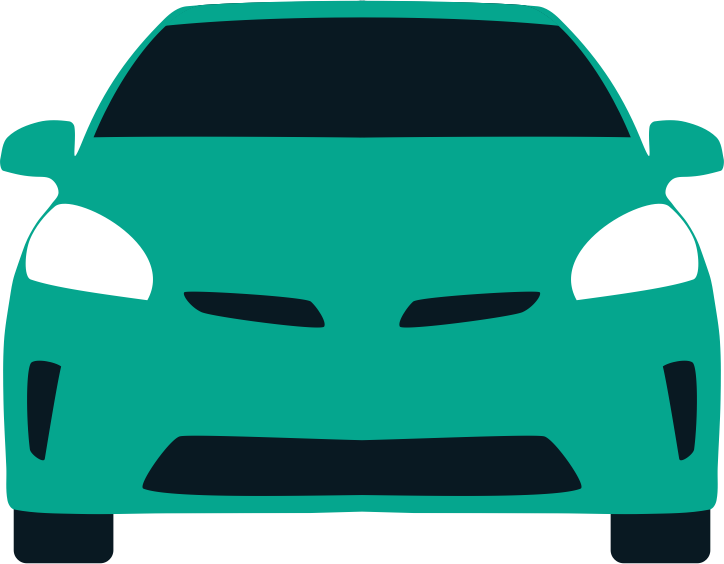 TOTAL
Osobné automobily + LCV
Nízky základ
Pre aké hlavné dôvody by vaša spoločnosť začala objednávať viac BEV (batériových elektrických vozidiel)?
Základ: zvážiť zavedenie technológií alternatívnych palív
85
PRÍSTUP K NABÍJACÍM STANICIAM
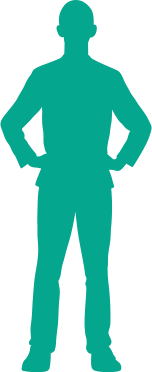 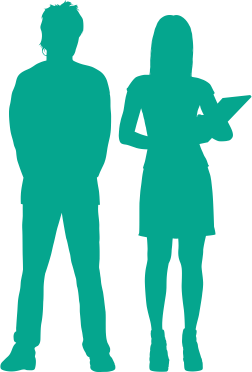 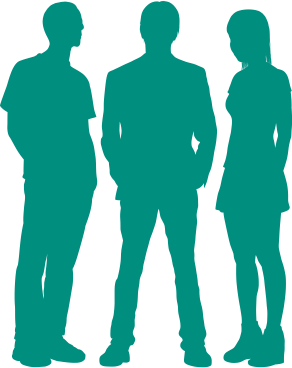 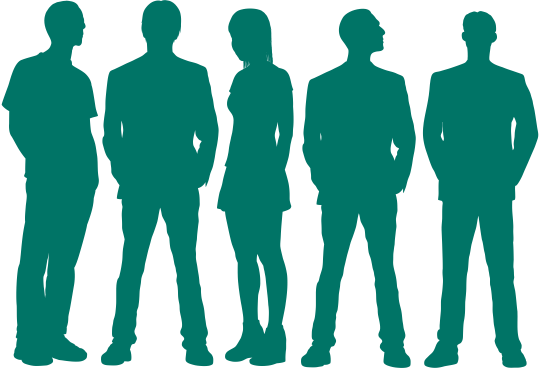 v %
TOTAL
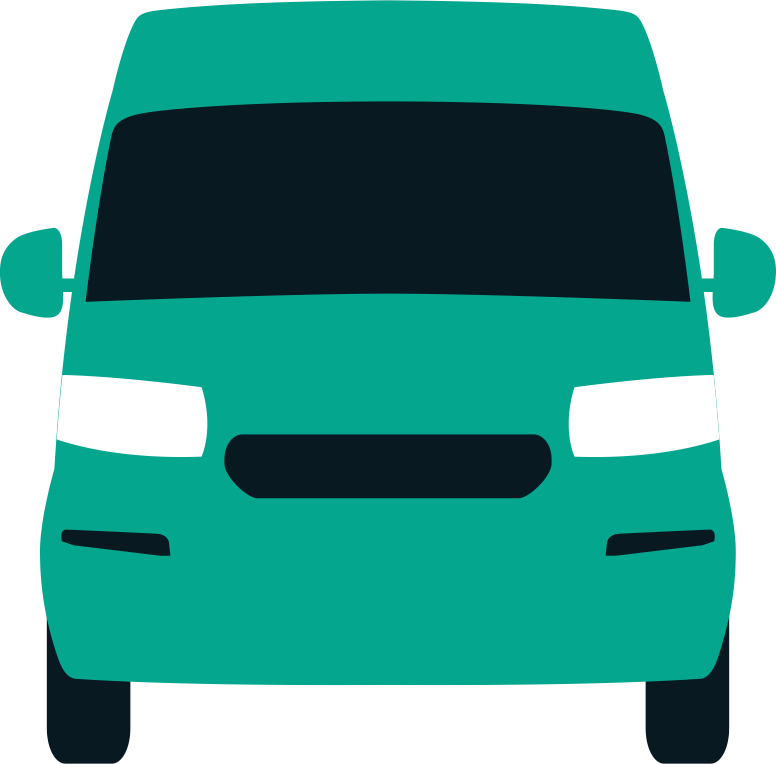 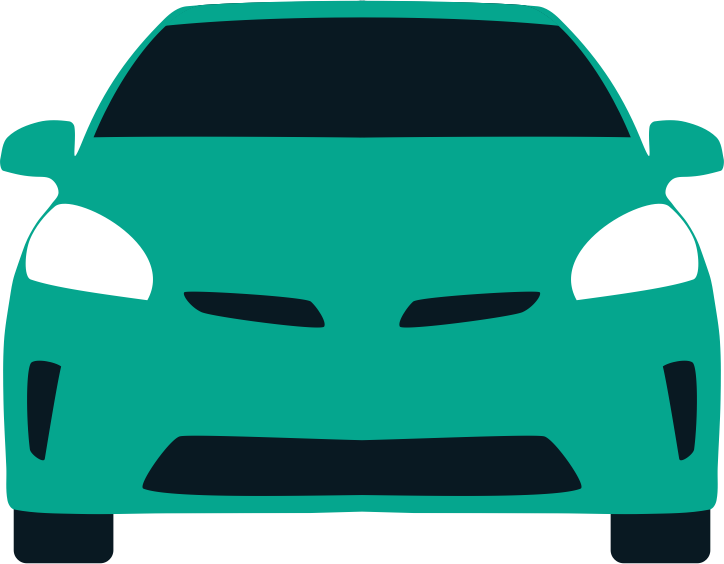 Low basis
Osobné automobily + LCV
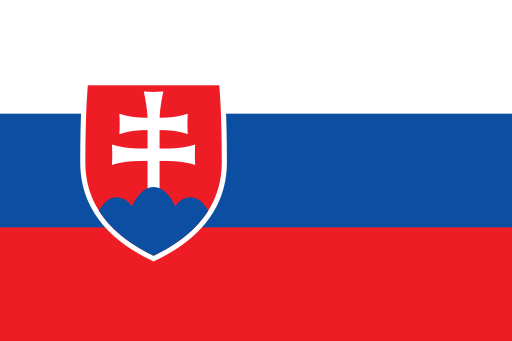 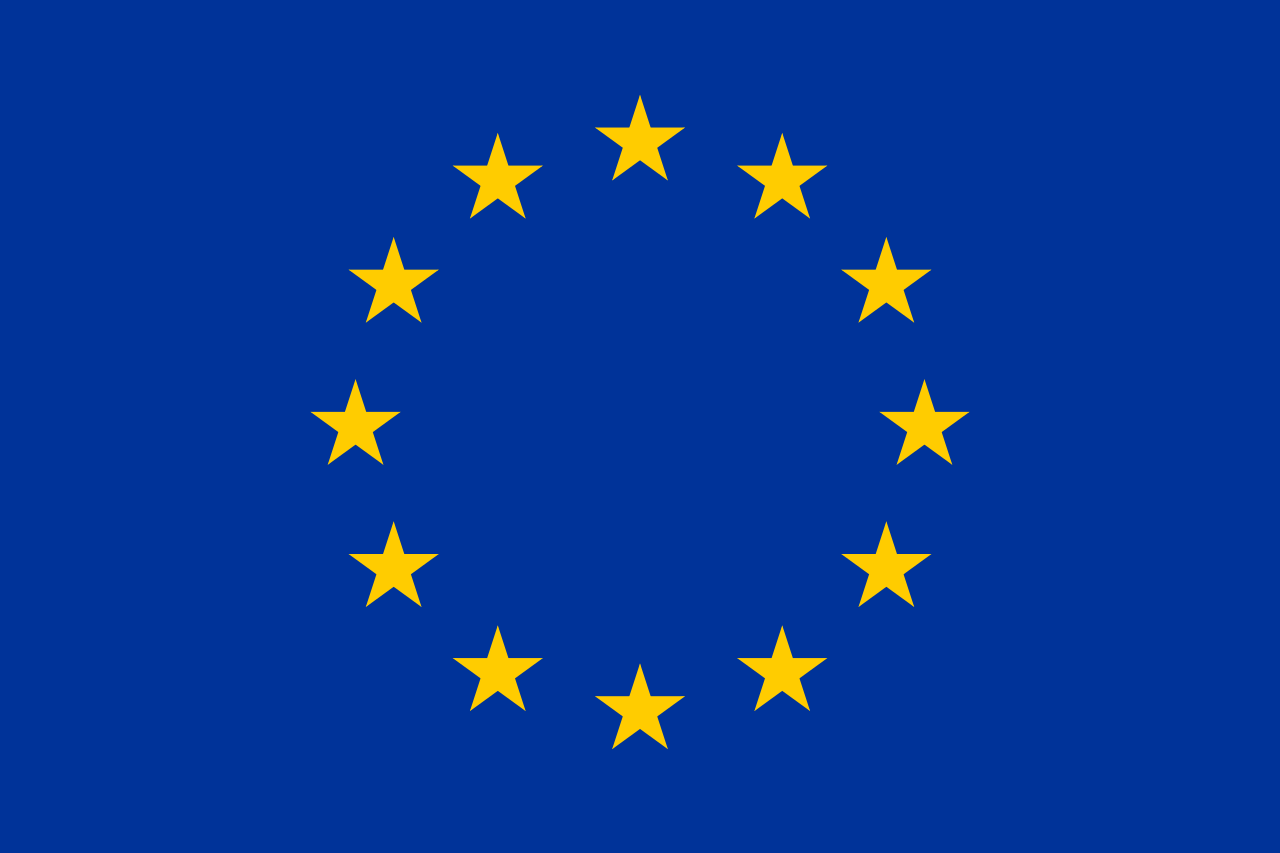 4
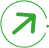 21
21
21
20
23
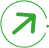 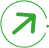 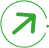 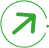 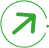 21
20
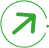 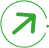 13
12
12
15
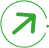 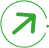 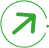 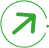 19
21
21
22
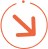 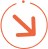 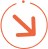 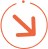 10
9
9
11
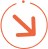 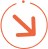 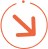 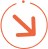 Viacero odpovedí - % sa nesčítajú do 100 % 
Čo sa týka inštalácie nabíjacích staníc a zodpovednosť za náklady na nabíjanie batériových elektrických a plug-in hybridných vozidiel vo vašej spoločnosti...?
Základ: spoločnosti, ktoré už používajú alebo uvažujú o použití plug-in hybridných a 100 % elektrických vozidiel
Žiadne porovnanie s rokom 2022 z dôvodu zmeny základu.
86
Zavedenie nabíjacích staníc
v %
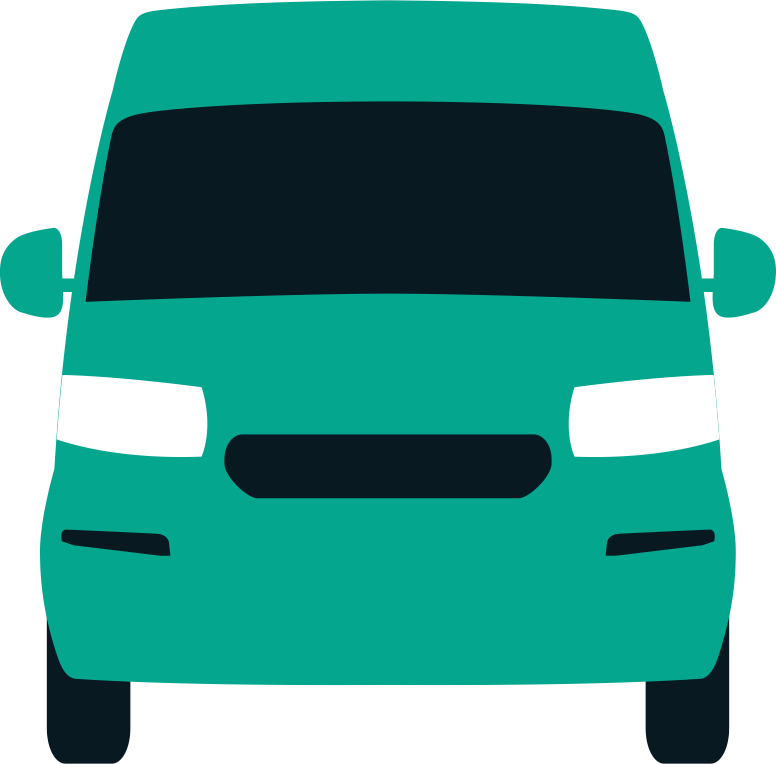 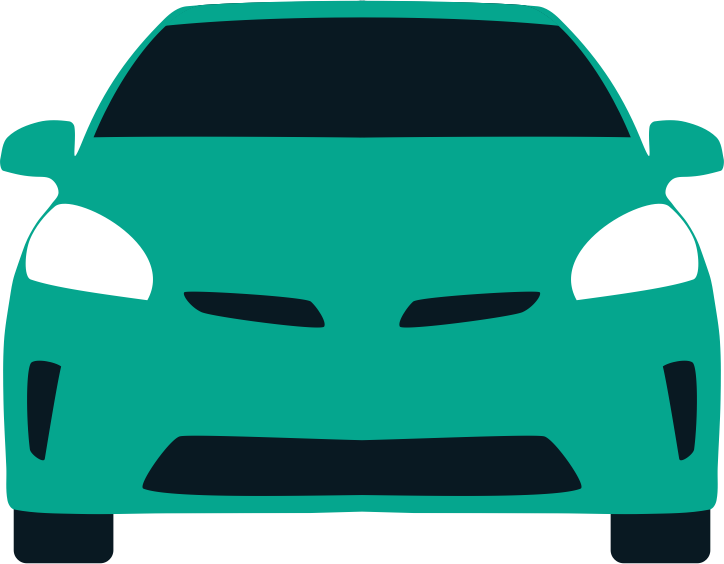 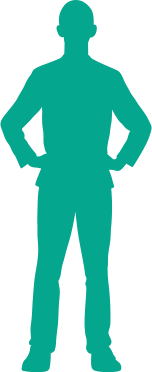 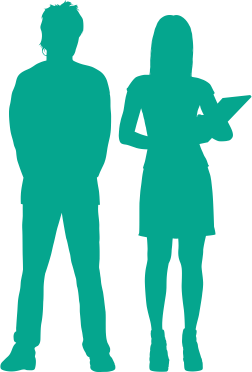 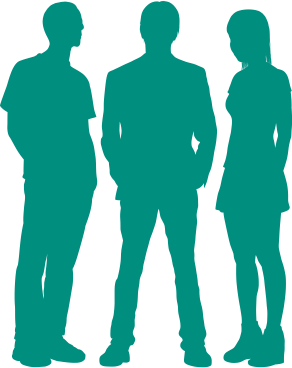 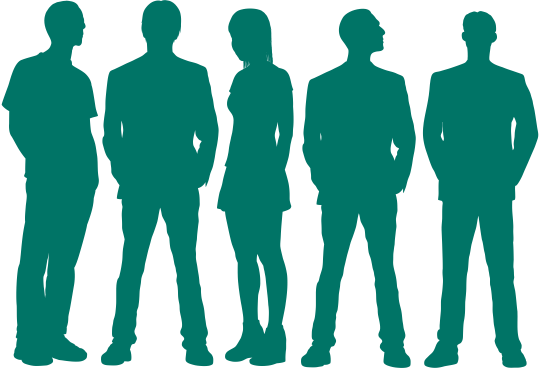 Osobné automobily + LCV
TOTAL
Už sme vybavení
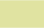 Už sme vybavení alebo zvažujeme
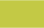 5
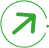 4
0
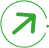 2
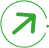 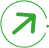 Už ste vybavili alebo zvažujete vybaviť v nasledujúcich 12 mesiacov tieto priestory nabíjacími stanicami? 
Základ: spoločnosti s firemnými vozidlami = 100 %
87
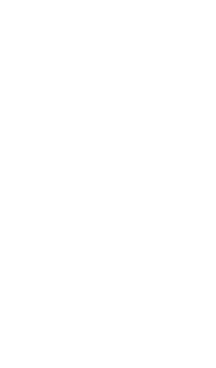 AKÉ SÚ PERSPEKTÍVY  ALTERNATÍVNYCH RIEŠENÍ MOBILITY?
RIEŠENIA MOBILITY
3 NAJPOUŽÍVANEJŠIE RIEŠENIA
TOP 3 POTENCIÁLNE NASLEDUJÚCE 3 ROKY
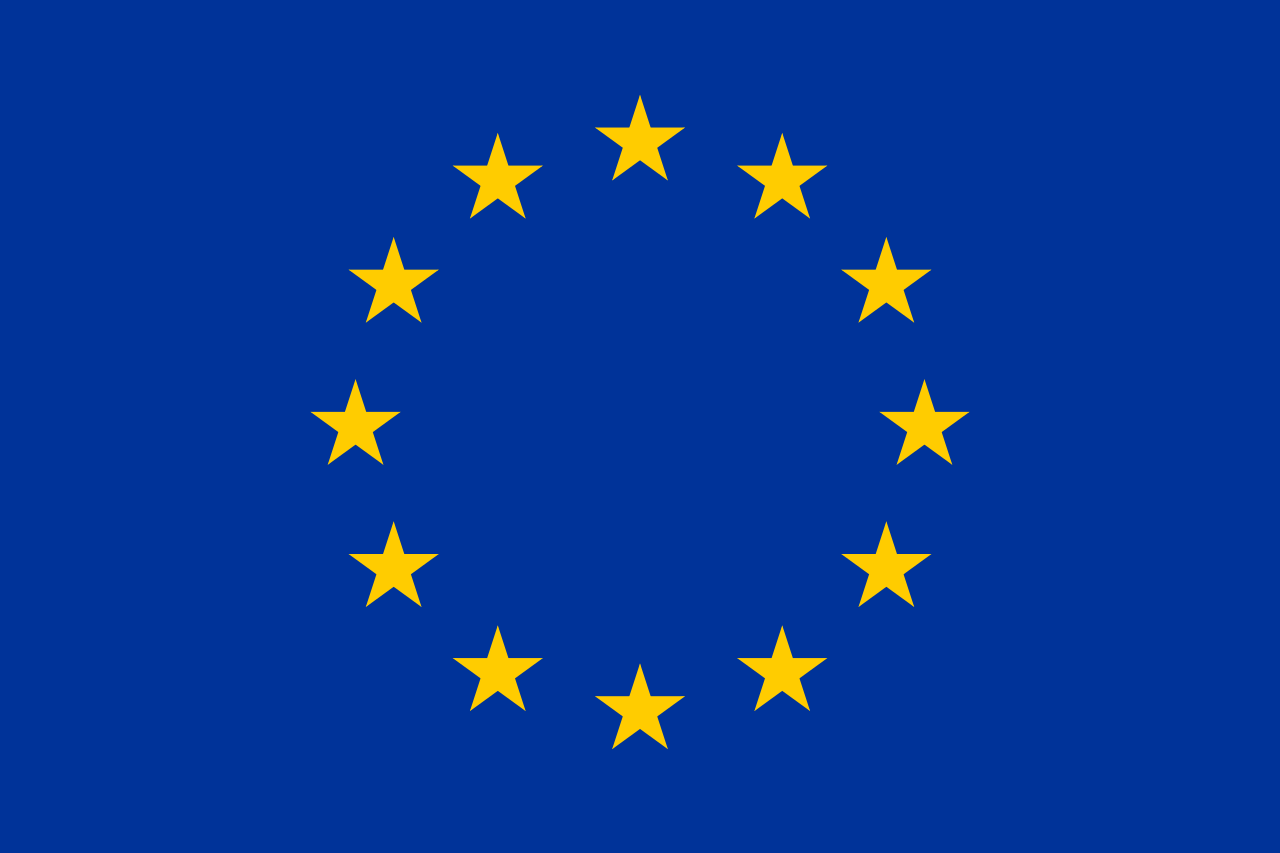 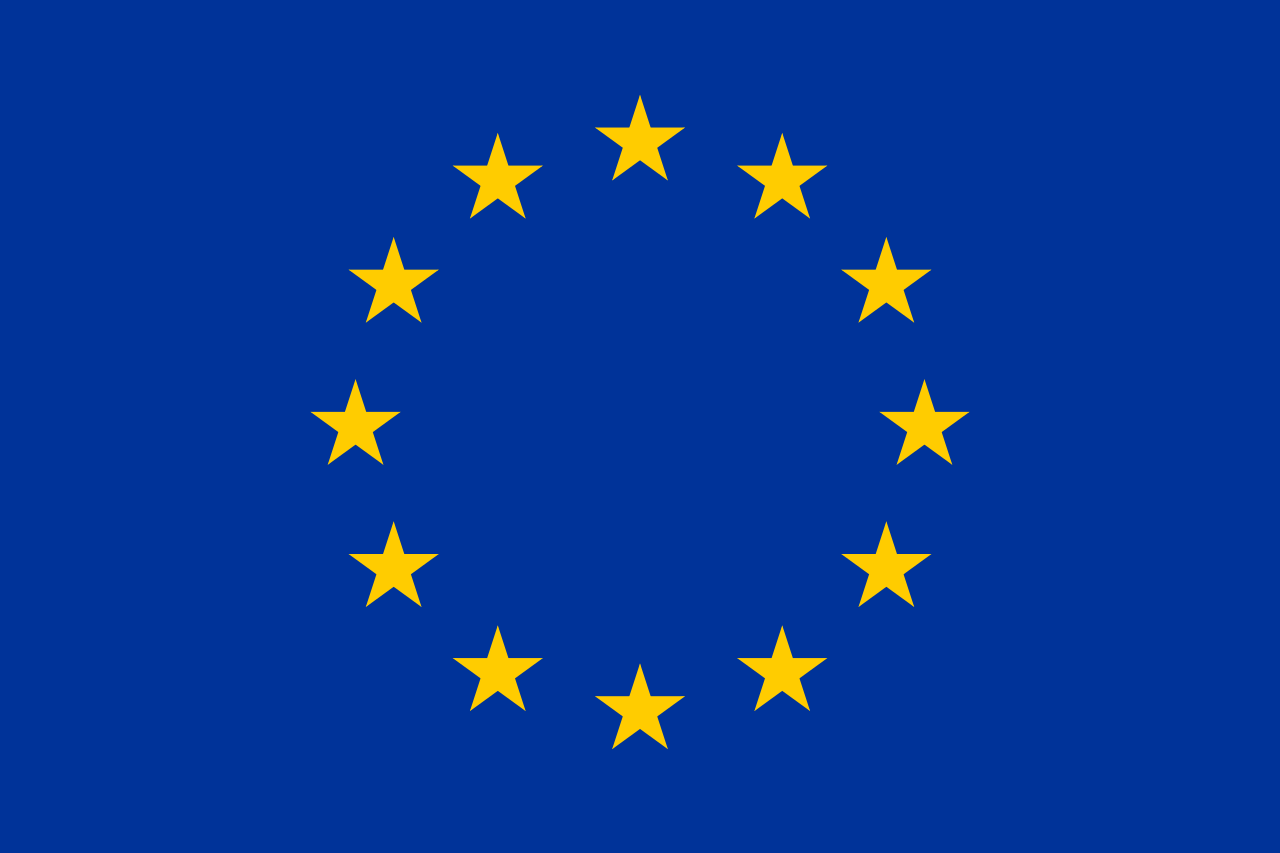 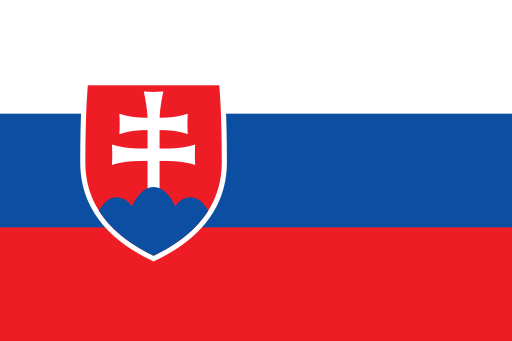 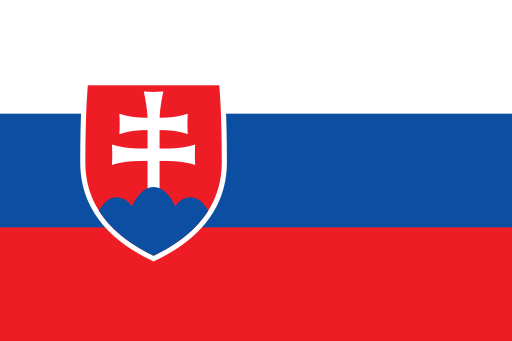 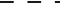 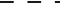 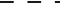 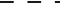 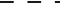 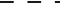 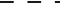 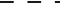 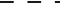 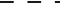 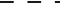 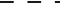 89
Pomalšie zavádzanie riešení mobility na SLOVENSKU
Poznámka: v roku 2023 boli opýtaní len respondenti, ktorí poznajú riešenia mobility, čo znamená takmer 94 % celkovej populácie (bez vplyvu na reprezentatívnosť výsledkov). Medzi respondentmi bolo 28 % riadiacich pracovníkov a 25 % riaditeľov pre verejné obstarávanie. A testovalo sa nové riešenie mobility "auto alebo peňažný príspevok", čo neumožňuje porovnanie implementácie riešení mobility oproti roku 2022.

 
6 z 10 spoločností, ktoré už implementovali aspoň jedno riešenie mobility, sa Slovensko nachádza pod európskym priemerom.
 
Zdá sa, že najmenšie a najväčšie spoločnosti sú najviac „dobrovoľné", pokiaľ ide o implementáciu riešení mobility.

Celkovo najrozšírenejším riešením sú zdieľané jazdy (20 %). Medzi malými spoločnosťami je najrozšírenejším riešením rozpočet na mobilitu (tesne pred zdieľaním jázd), zatiaľ čo vo veľkých spoločnostiach sa toto riešenie takmer nezavádza.

Keď spoločnosti zvažujú tieto typy riešení, je to predovšetkým preto, aby zabezpečili bezpečnú dochádzku zamestnancov z hygienických dôvodov (36 %, čo je výrazne nad európskym priemerom, ten je na úrovni 21 %) a aby boli v súlade so svojimi politikami CSR (33 %, čo je v súlade s európskym výsledkom).

Celkovo sa riešenia mobility stále považujú za doplnok k firemným vozidlám, ktoré sú pre väčšinu spoločností naďalej základným nástrojom podnikovej dopravy
1
1
2
2
90
rozhodovateĽ v oblasti riešení mobility
POZÍCIA OSOBY, KTORÁ ROZHODUJE O RIEŠENIACH MOBILITY
ZAPOJENIE RESPONDENTOV DO ROZHODOVANIA O RIEŠENIACH MOBILITY
94
POZNAJÚ RIEŠENIA MOBILITY
(Rozhodovateľ, influencer alebo informátor)
89
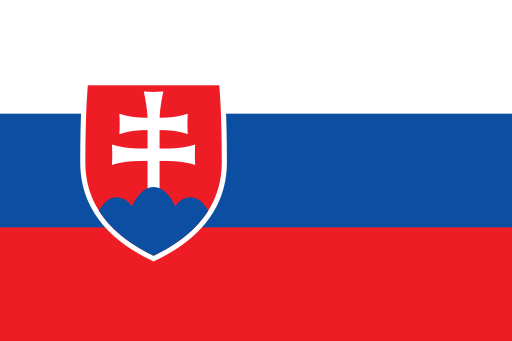 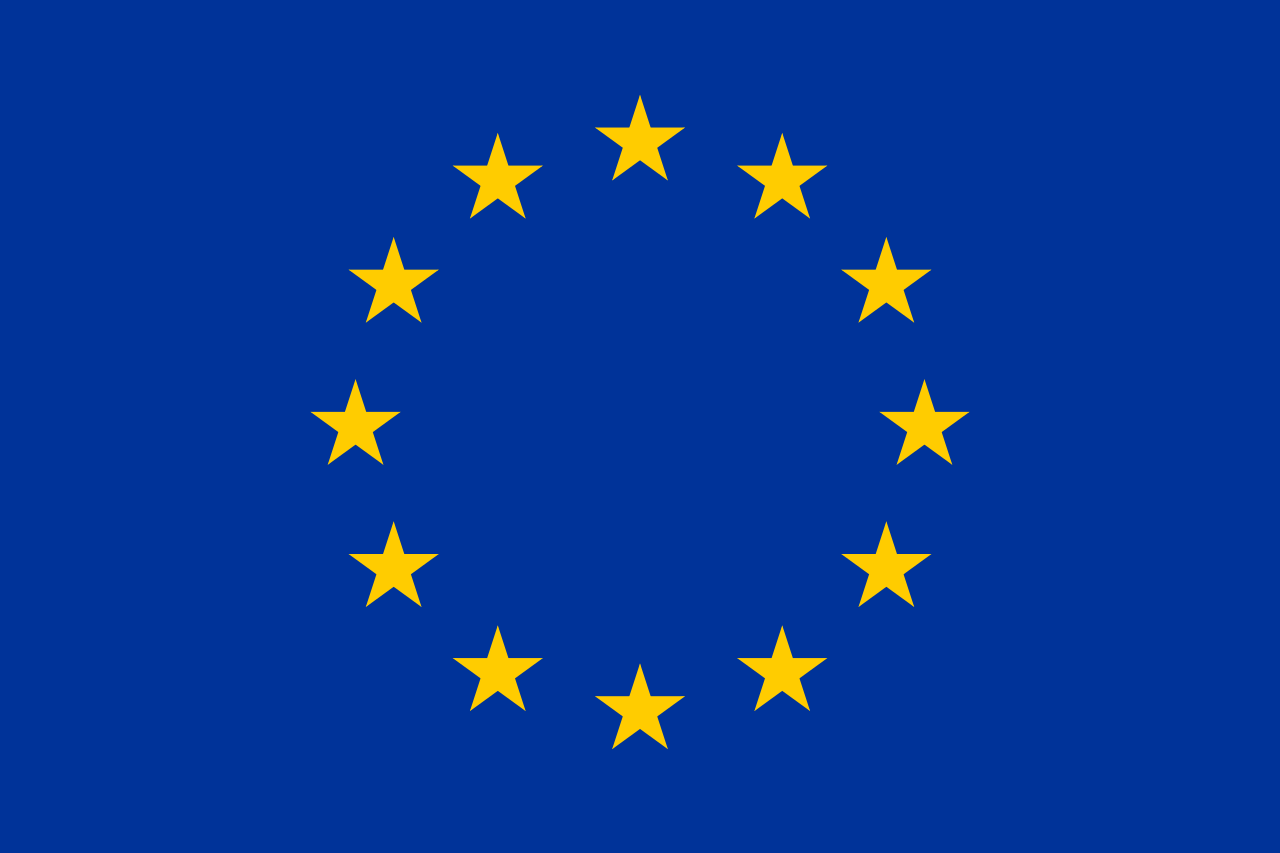 Rozhodujem alebo spolurozhodujem
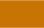 Mám určitý vplyv na rozhodnutia, ale nerozhodujem o nich
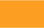 Nie som zapojený do rozhodovacieho procesu, ale som informovaný o riešeniach mobility
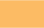 Nie som si vedomý riešení mobility v spoločnosti
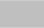 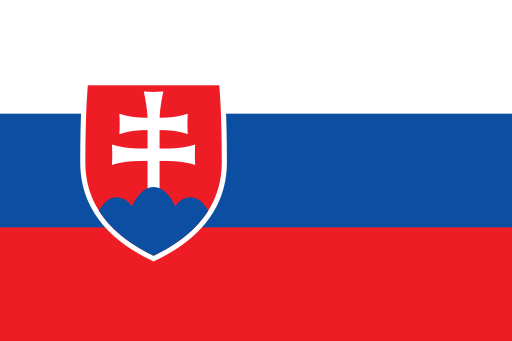 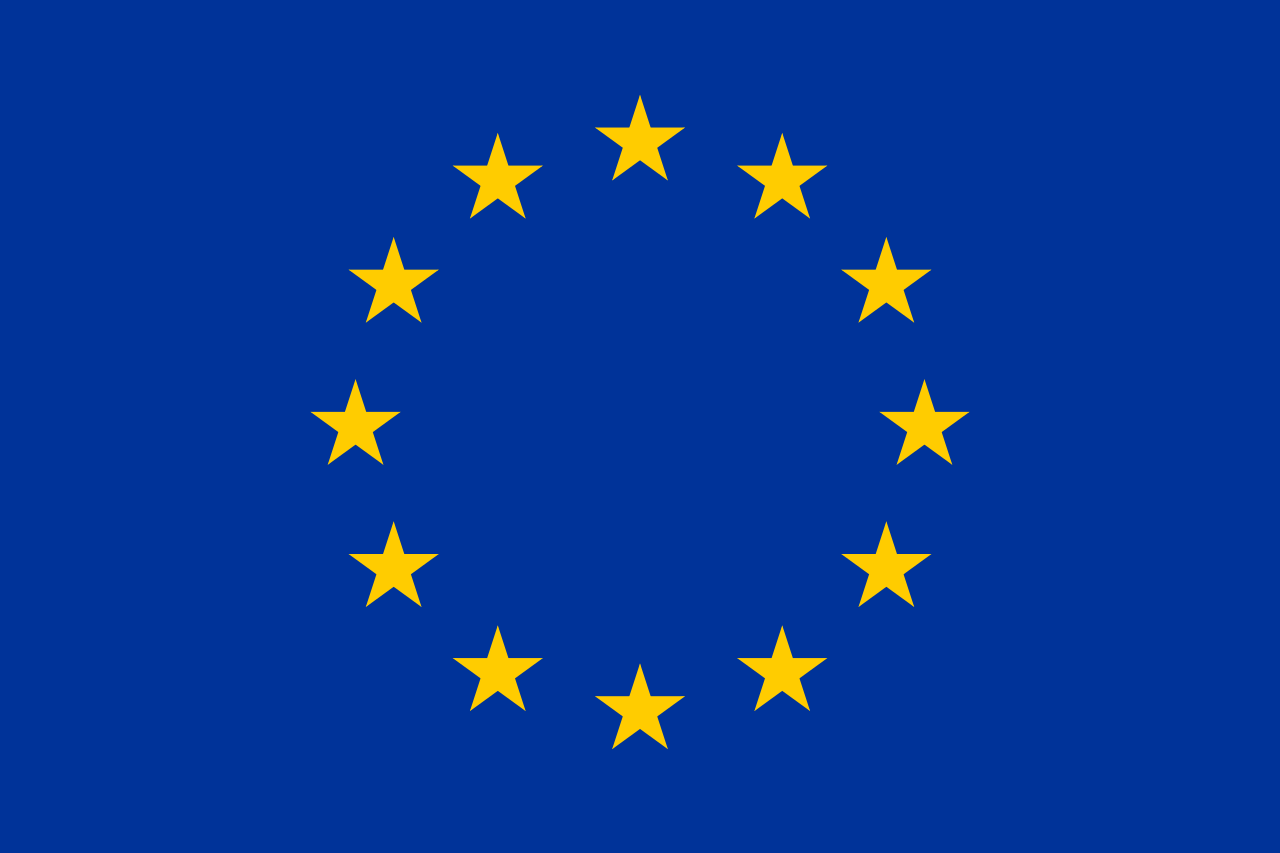 Nové otázky pridané v roku 2023
Do akej miery ste informovaní o riešeniach mobility využívajúcich iné druhy dopravy ako firemné autá (napríklad car-sharing, zdieľanie bicyklov atď.....)
Aká je pozícia osoby, ktorá rozhoduje o riešeniach mobility vo vašej spoločnosti?
Základ: spoločnosti s firemnými vozidlami = 100 %.
91
POZÍCIA OSOBY, KTORÁ ROZHODUJE O RIEŠENIACH MOBILITY
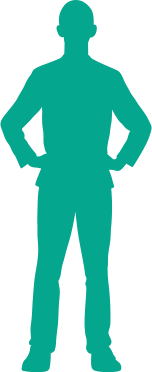 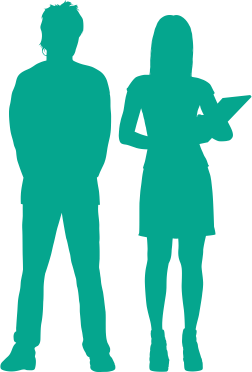 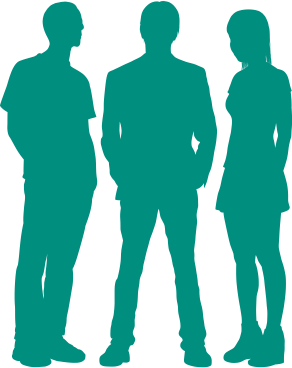 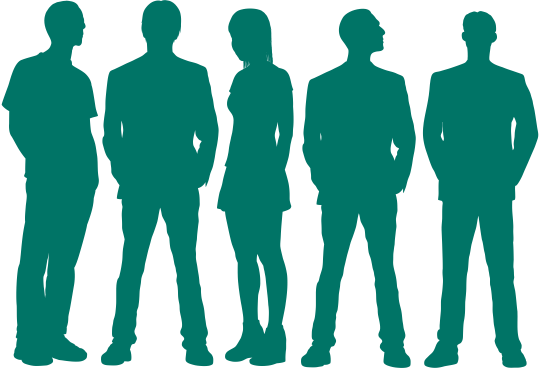 v %
TOTAL
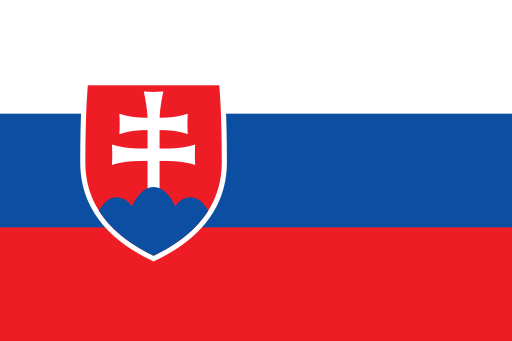 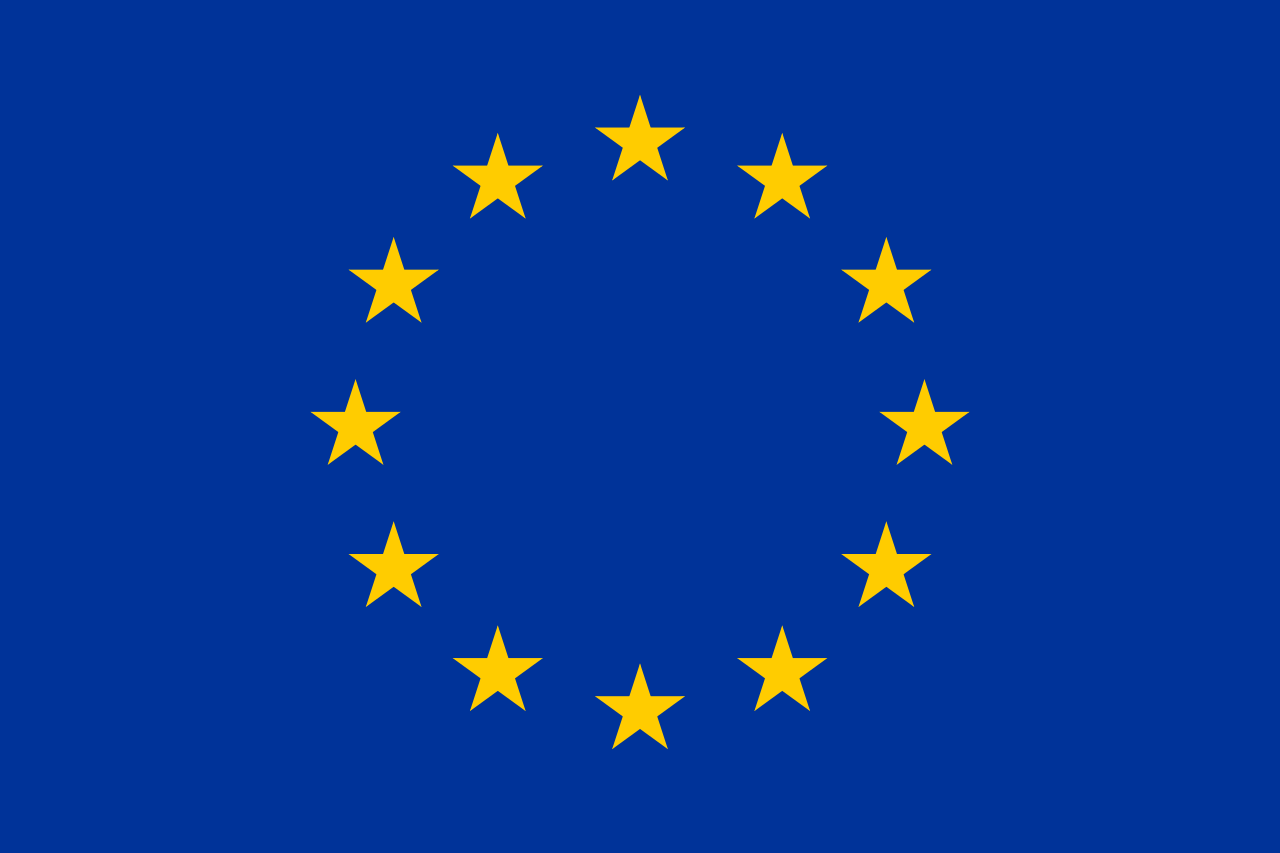 Nové otázky pridané v roku 2023
Aká je pozícia osoby, ktorá rozhoduje o riešeniach mobility vo vašej spoločnosti?
Základ: spoločnosti s firemnými vozidlami = 100 %
92
92
ALTERNATÍVy MOBILITY: Zoznam A DEFINÍCIE
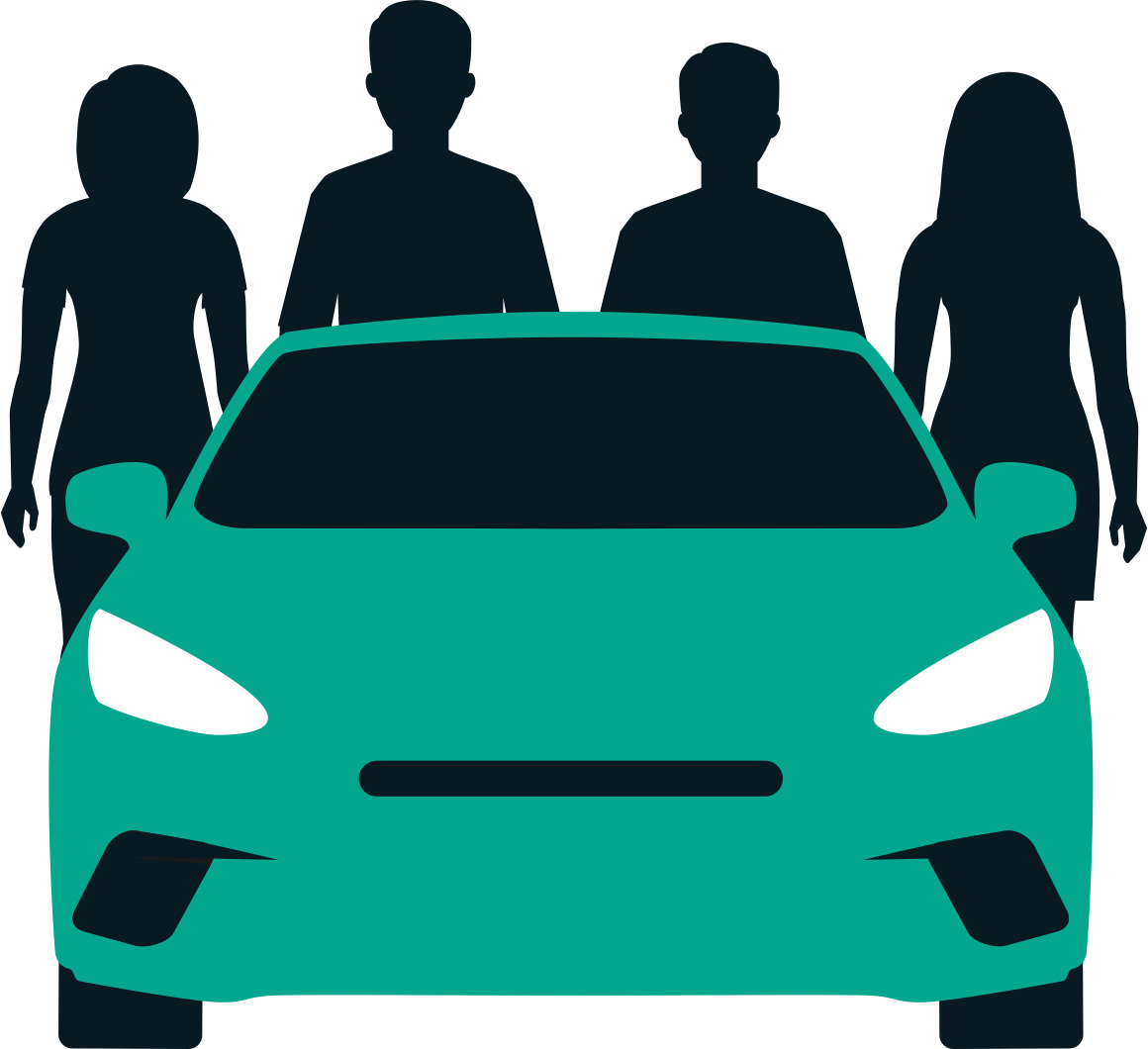 CAR SHARINGzamestnanec si môže rezervovať vozidlo pomocou externého riešenia
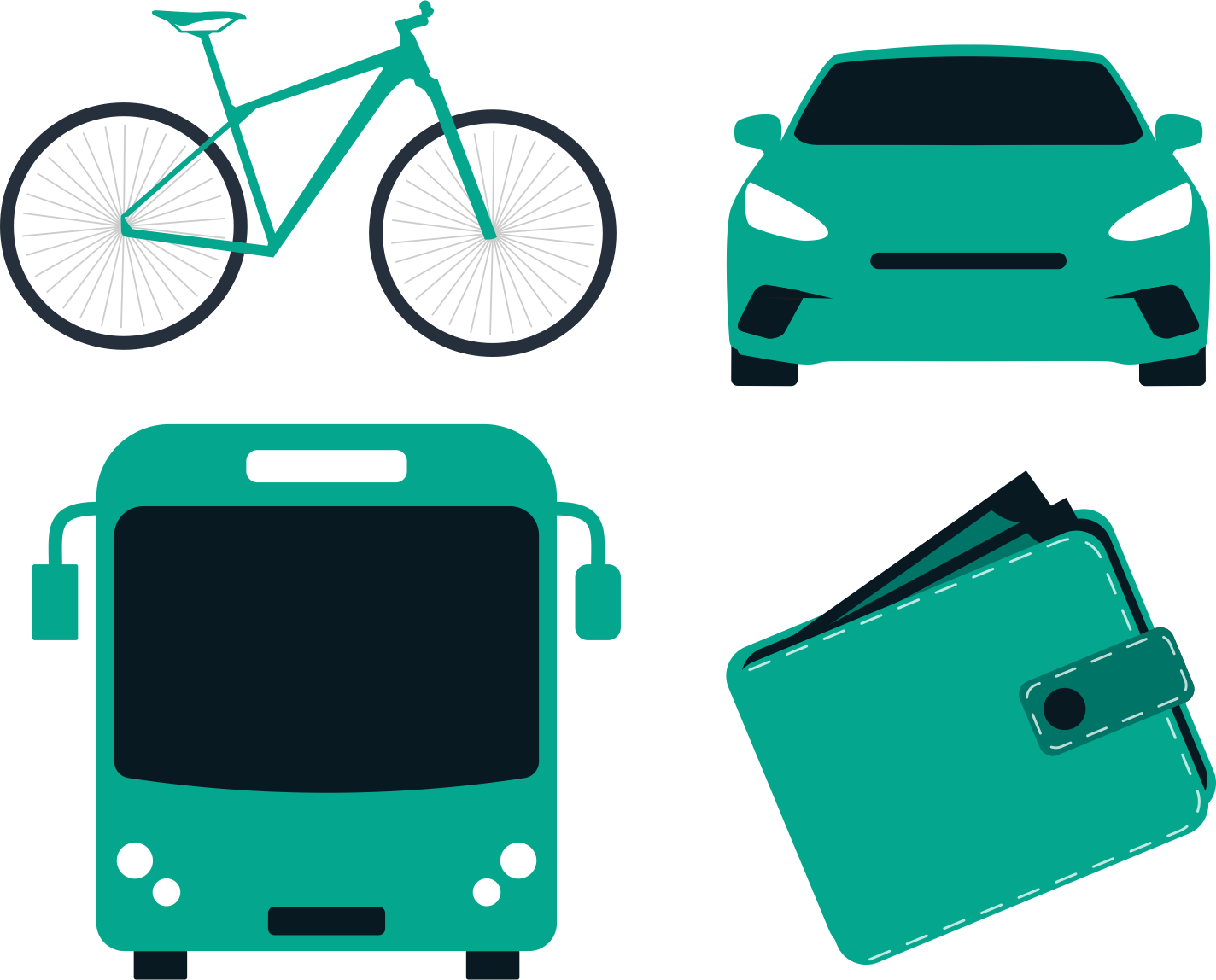 ROZPOČET NA MOBILITU 
vopred stanovený rozpočet spoločnosti, ktorý umožňuje zamestnancom vybrať si spôsob dopravy
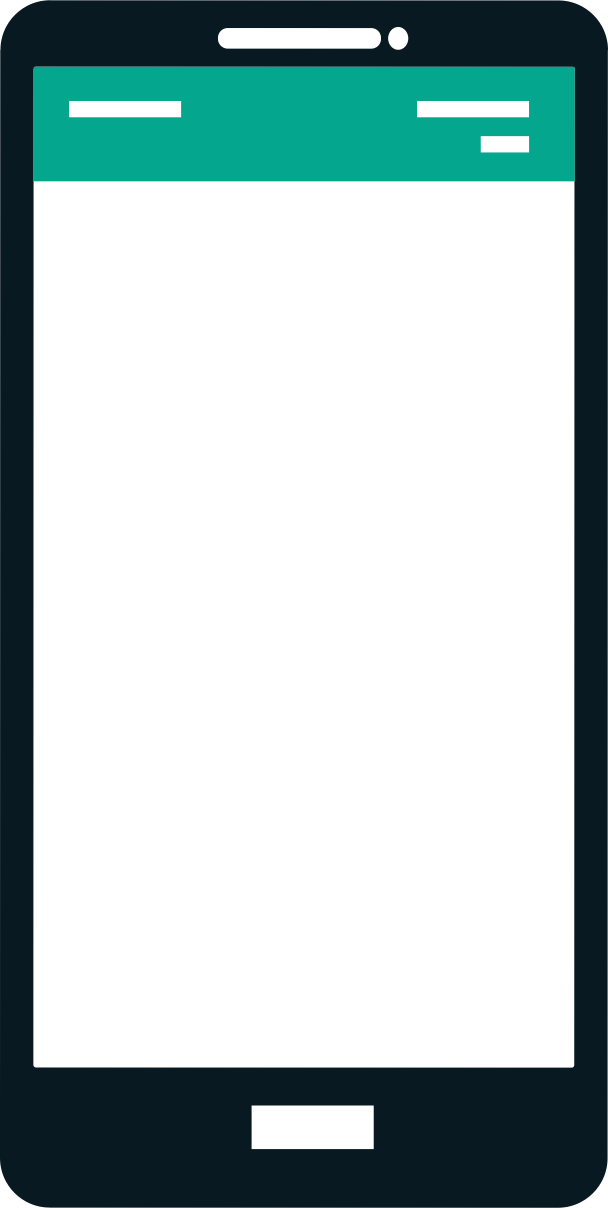 ZDIEĽANIE JAZDY
viacero zamestnancov cestuje rovnakým autom do rovnakého cieľa (Bolt, Taxi)
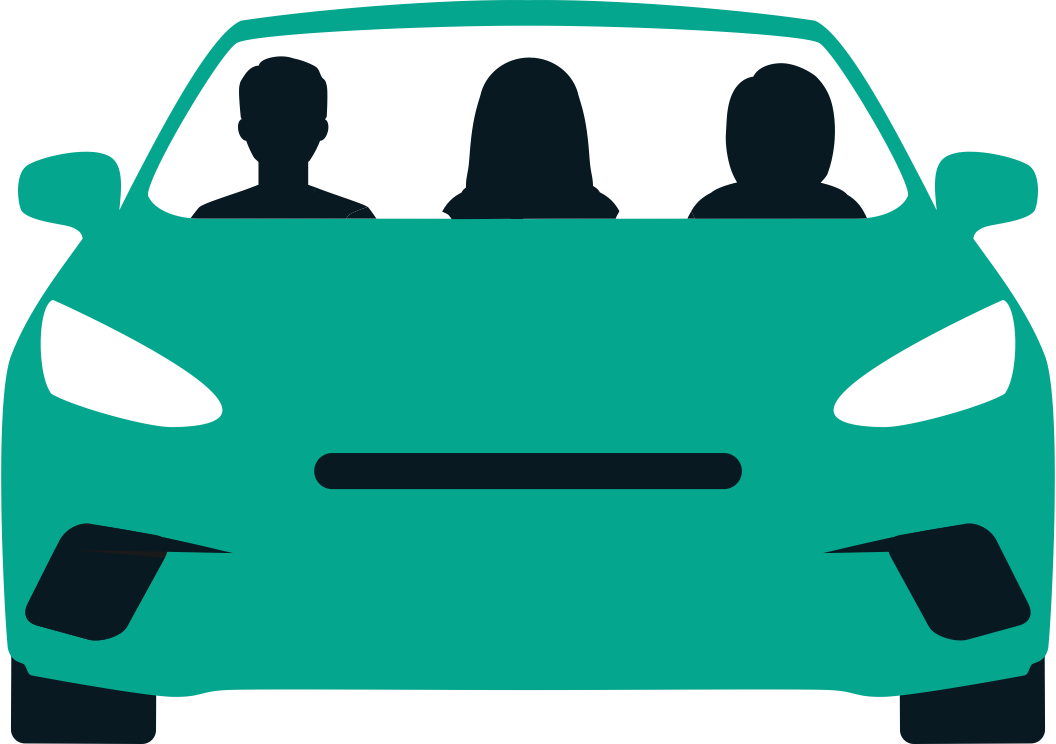 ZDIEĽANIE BICYKLOV (ALEBO INÝCH DVOJKOLESOVÝCH VOZIDIEL) / LEASING BICYKLOV (ALEBO INÝCH DVOJKOLESOVÝCH VOZIDIEL) 
riešenie poskytované spoločnosťou
APLIKÁCIA NA REZERVÁCIU RIEŠENÍ MOBILITY POSKYTOVANÝCH SPOLOČNOSŤOU
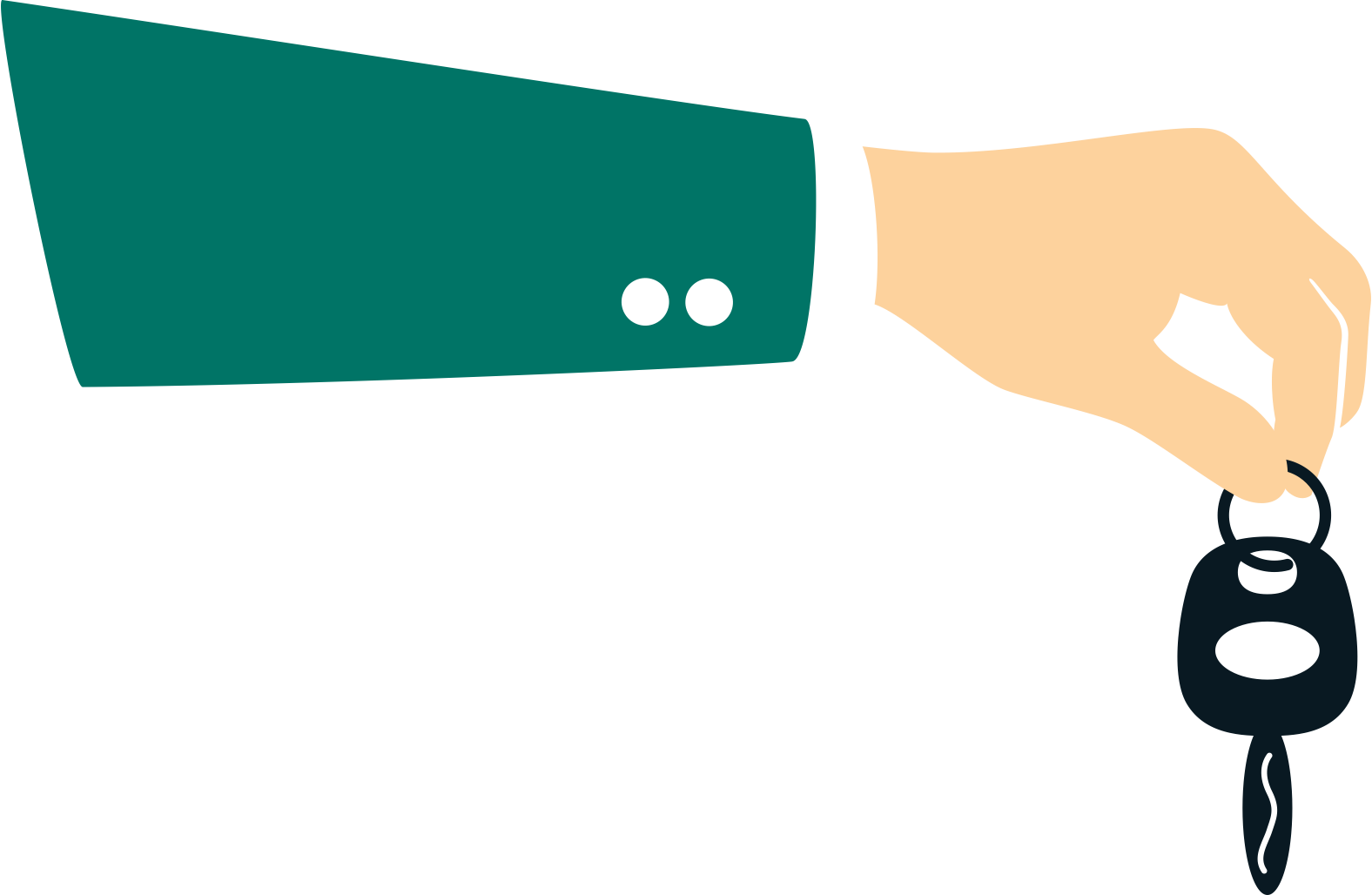 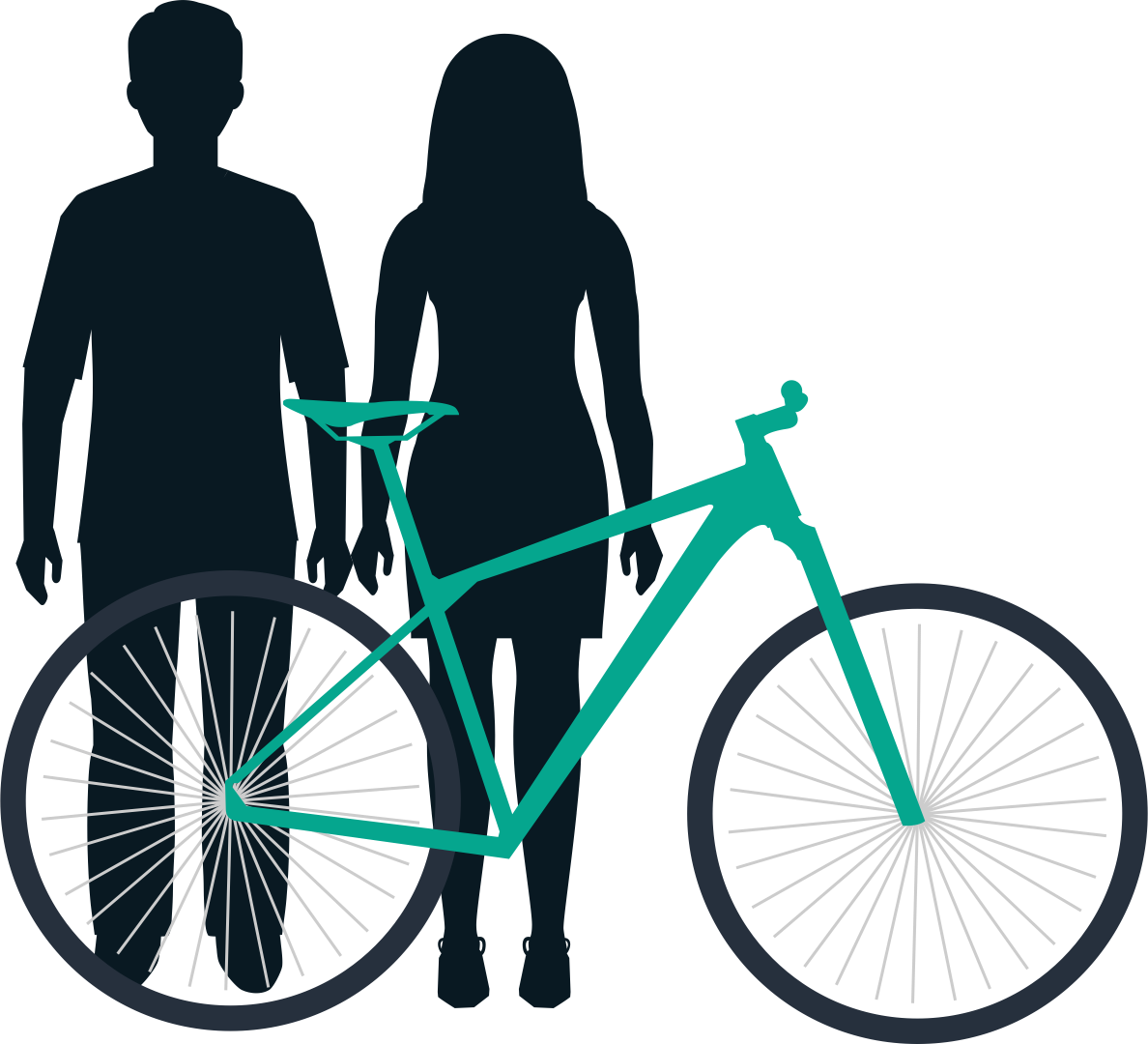 SÚKROMNÝ LEASING ALEBO ZRÁŽKY ZO MZDY súkromný leasing: zamestnanec si prenajme auto vo svojom vlastnom mene / zrážka zo mzdy: zamestnanec si prenajme auto prostredníctvom svojho zamestnávateľa
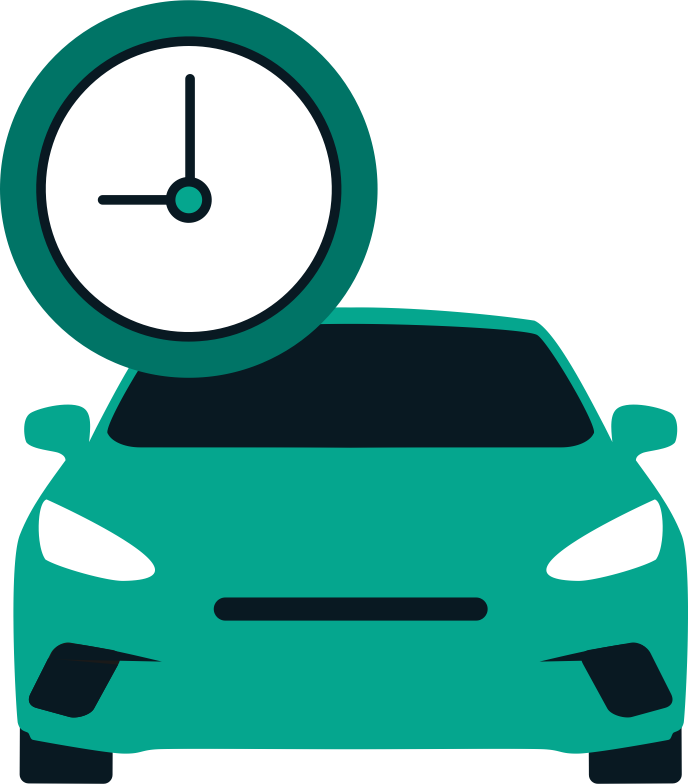 VEREJNÁ DOPRAVA
KRÁTKODOBÝ ALEBO STREDNODOBÝ PRENÁJOM VOZIDLA 
na zabezpečenie mobility pre zamestnanca
PRÍSPEVOK NA AUTO 
ALEBO HOTOVOSŤ
*Nová položka
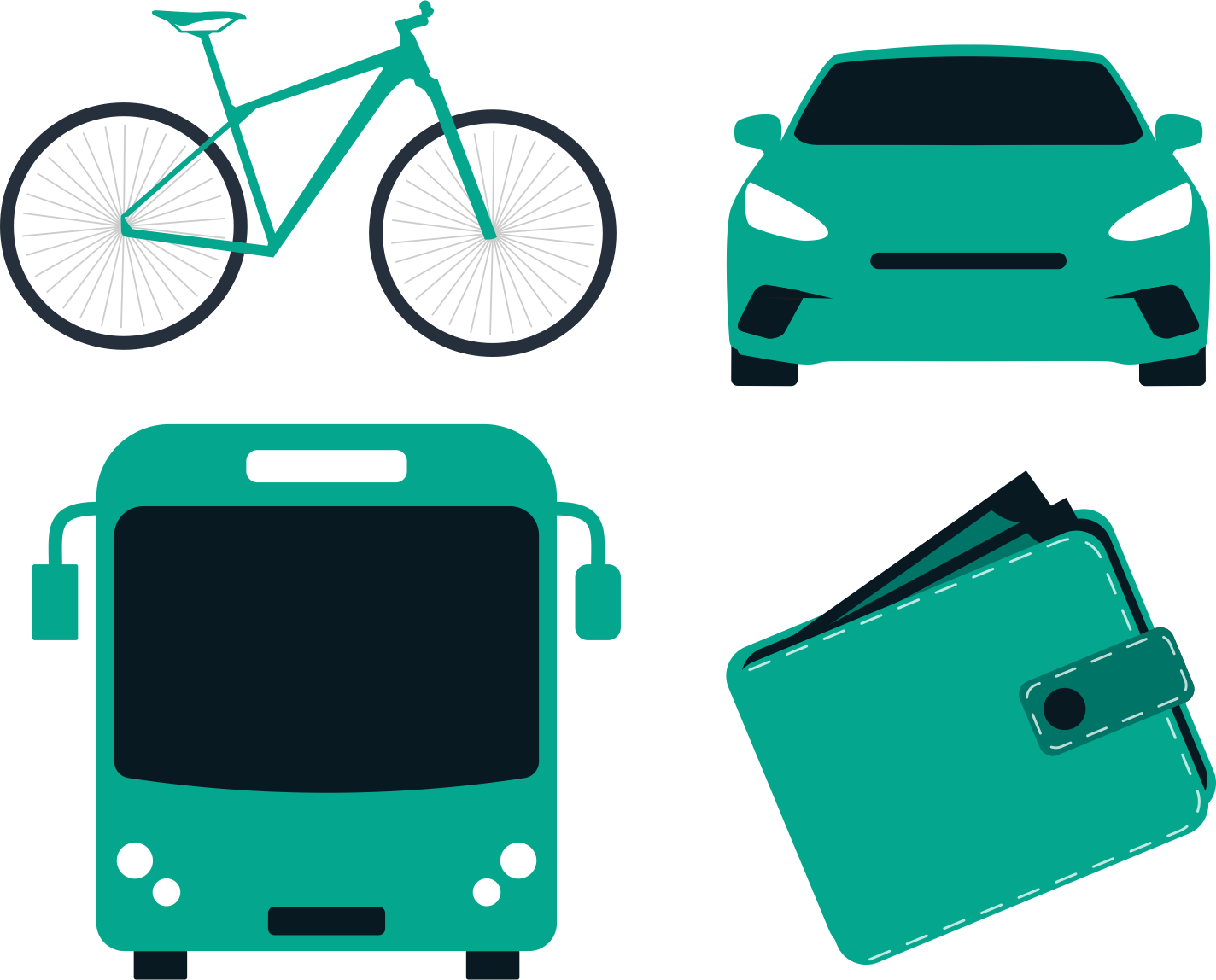 93
Zoznam alternatívnych riešení mobility:
ZDIEĽANIE FIREMNÝCH ÁUT
ZDIEĽANIE JAZDY
ZDIEĽANIE BICYKLOV
VEREJNÁ DOPRAVA
ROZPOČET NA MOBILITU
APLIKÁCIA NA REZERVÁCIU RIEŠENÍ MOBILITY POSKYTOVANÝCH SPOLOČNOSŤOU
SÚKROMNÝ PRENÁJOM ALEBO ZRÁŽKY ZO MZDY
KRÁTKODOBÝ ALEBO STREDNODOBÝ PRENÁJOM VOZIDLA
IMPLEMENTÁCIA ALTERNATÍVNYCH RIEŠENÍ MOBILITY
Najmenej jedno je už zavedené (okrem automobilu, alebo peňažného príspevku)
v %
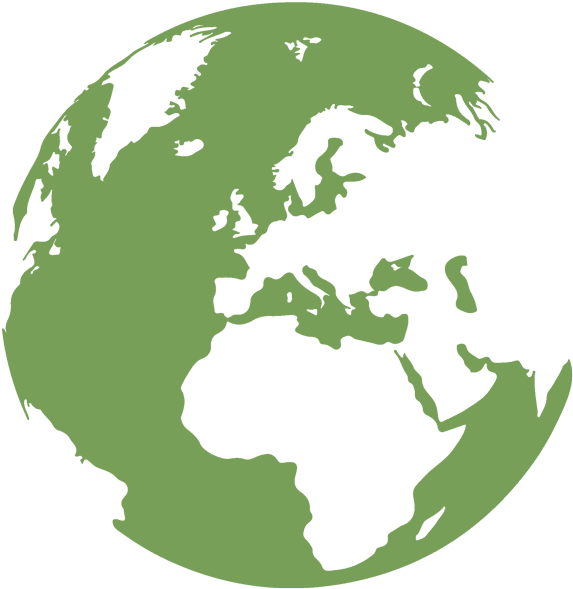 86
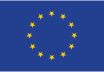 85
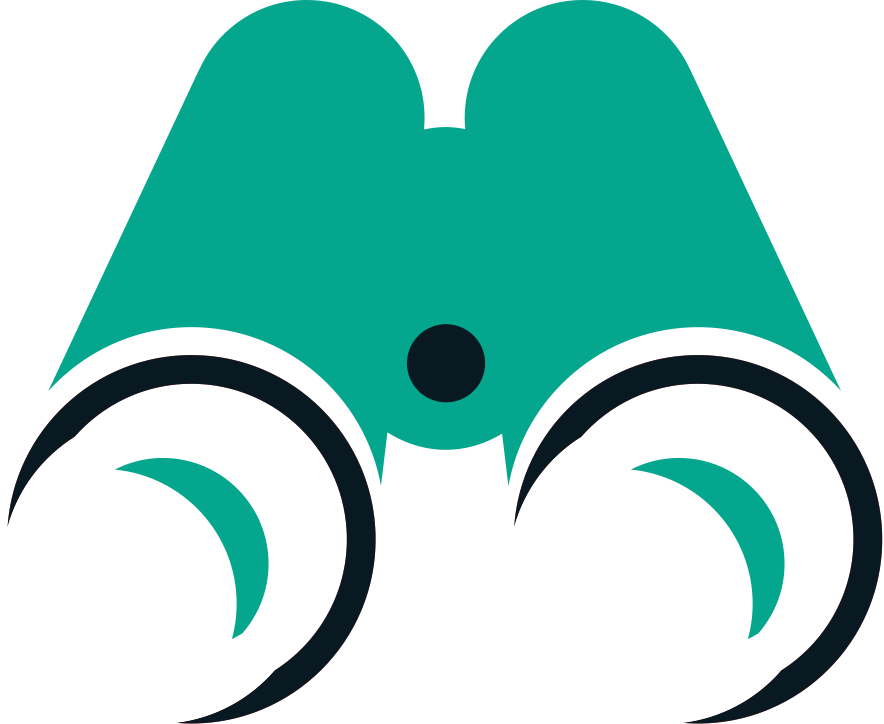 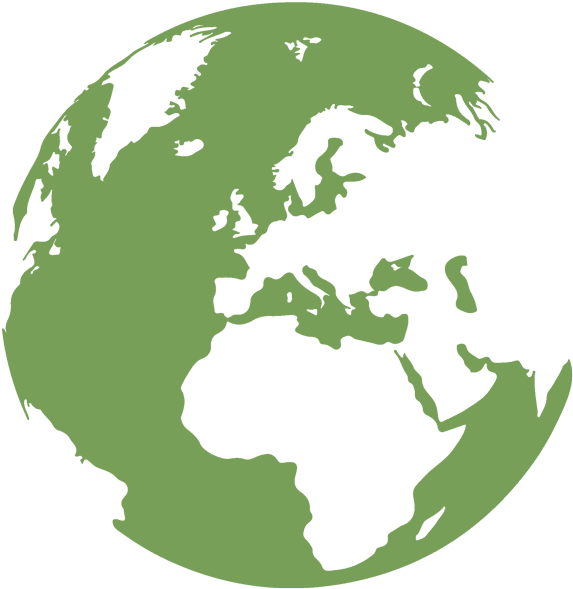 69
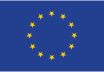 68
UŽ POUŽÍVA ALEBO ZVAŽUJE POUŽITIE V NASLEDUJÚCICH 3 ROKOCH
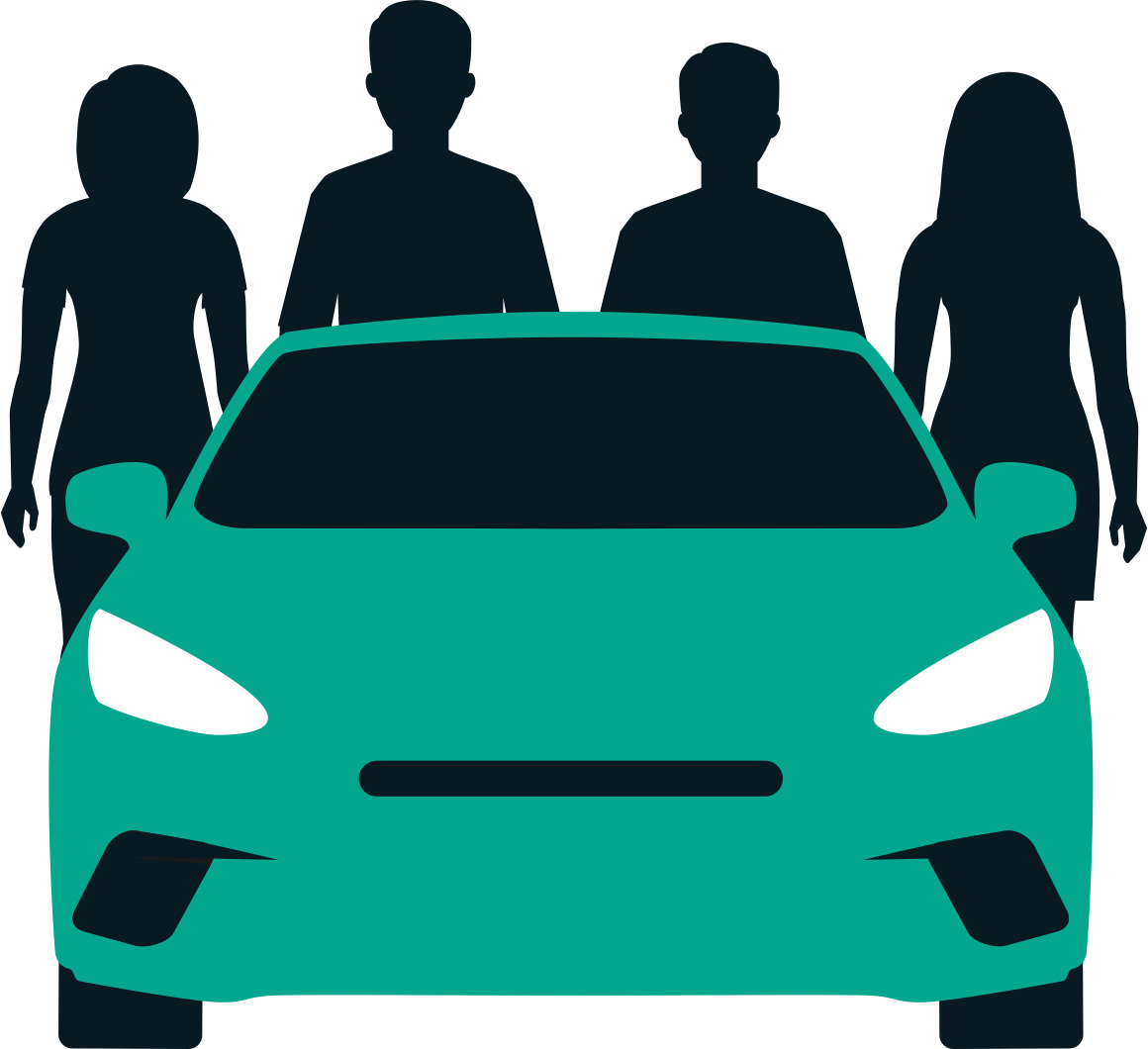 UŽPOUŽÍVA
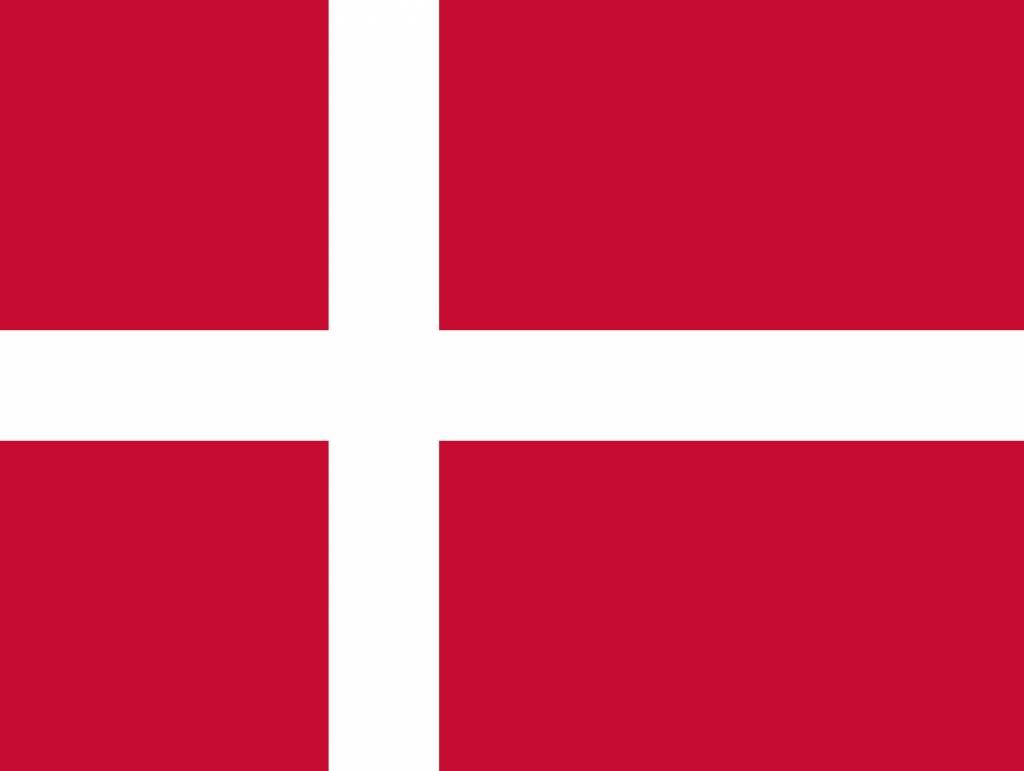 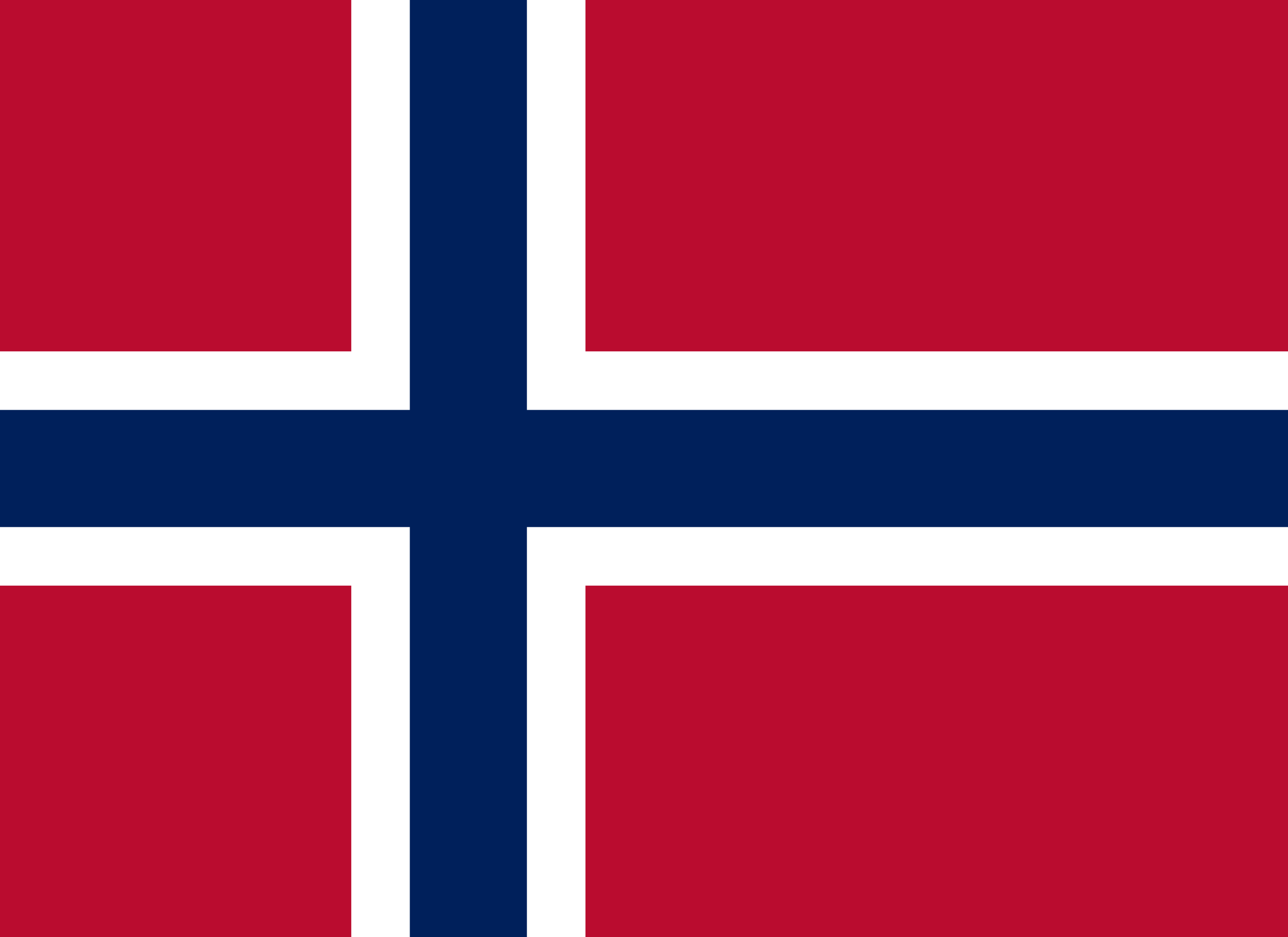 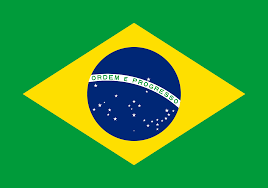 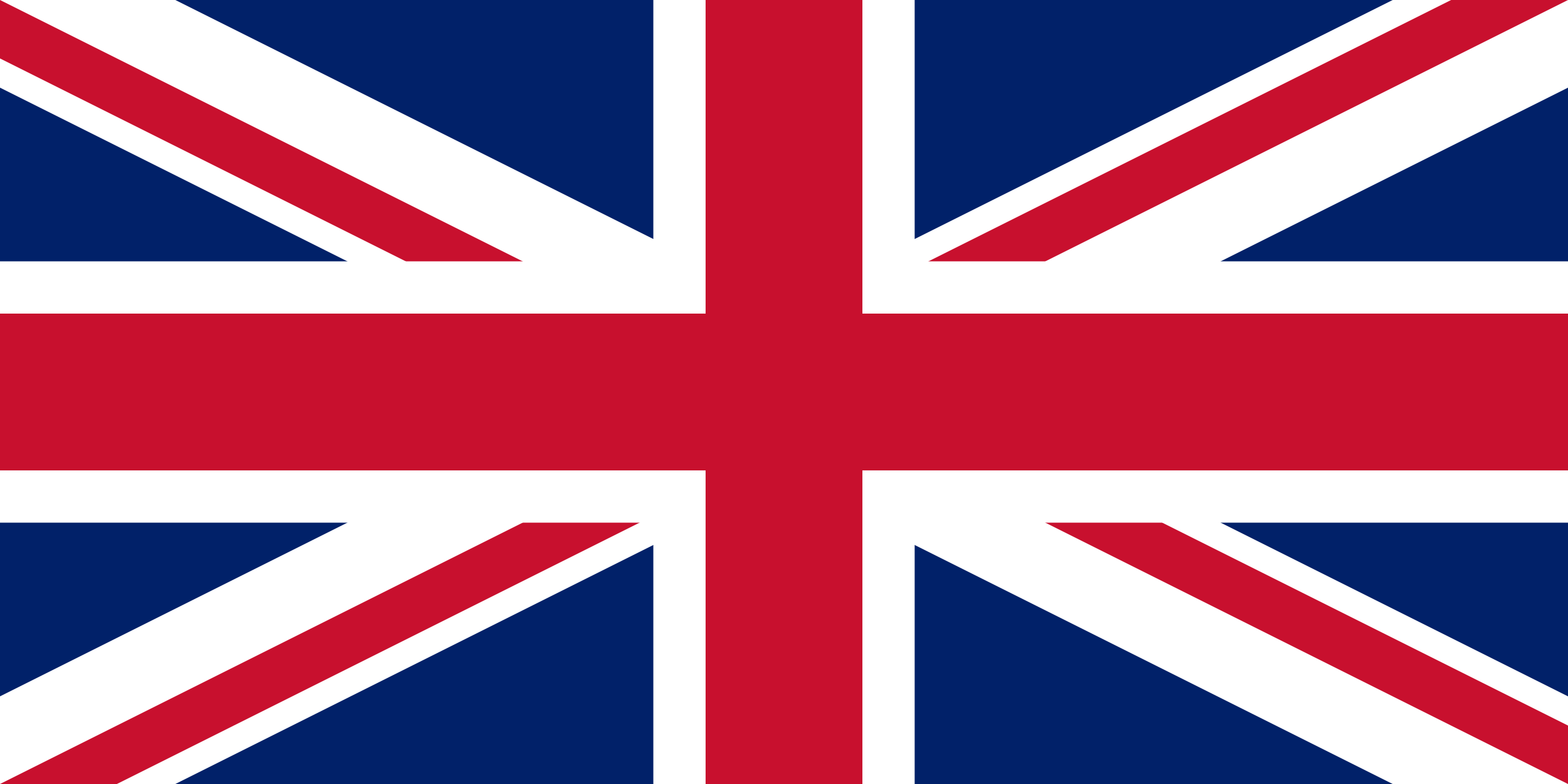 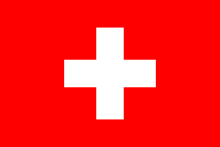 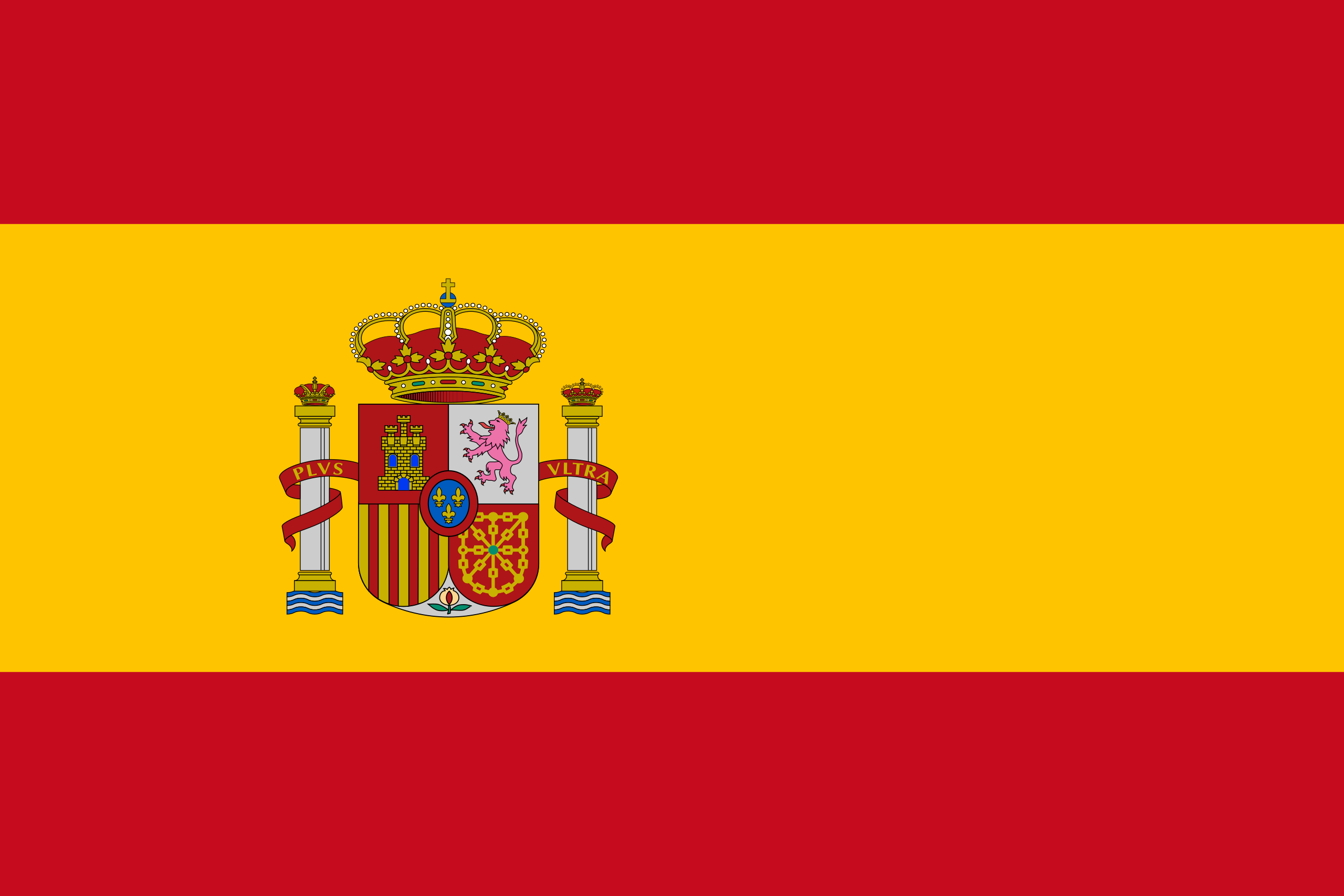 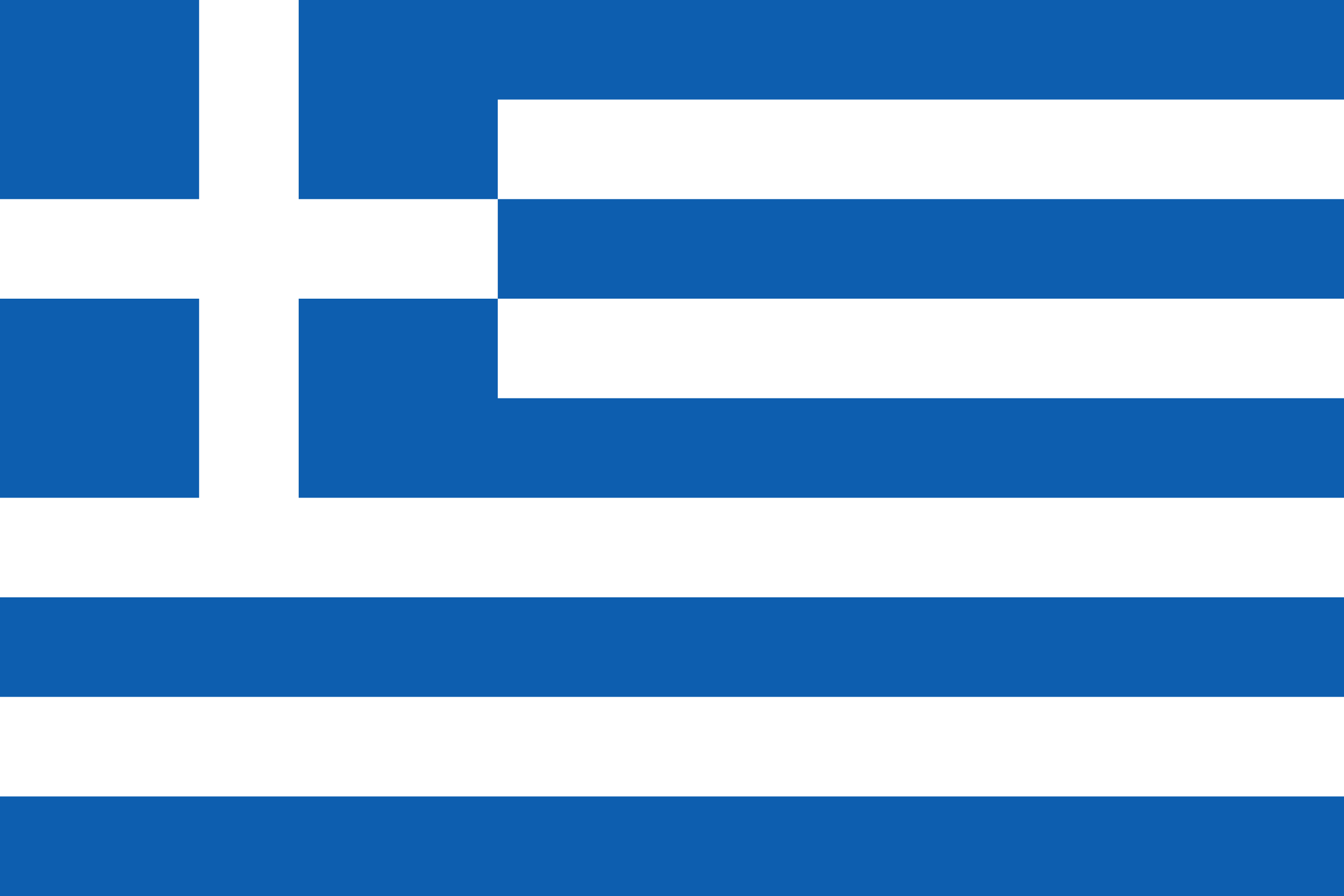 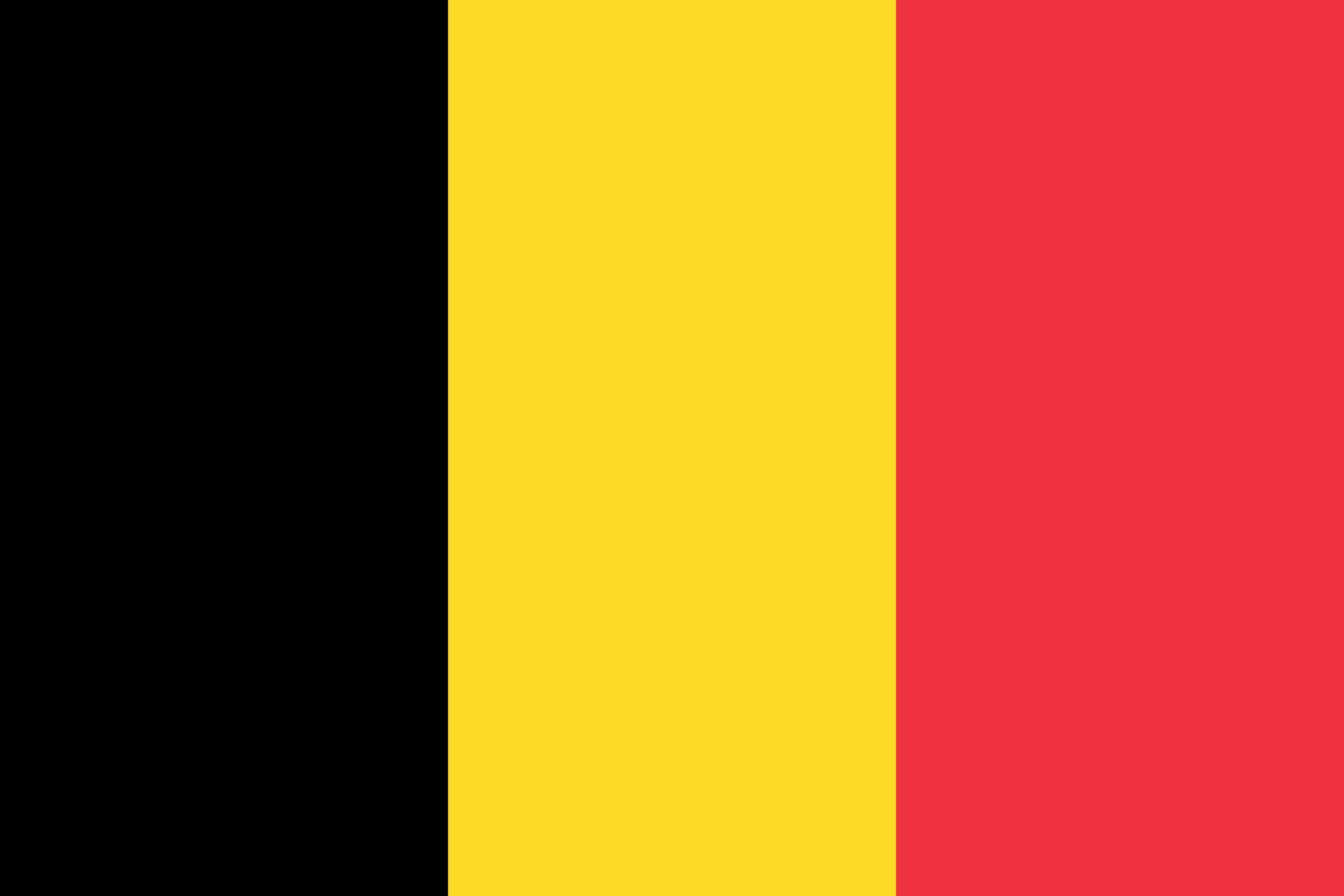 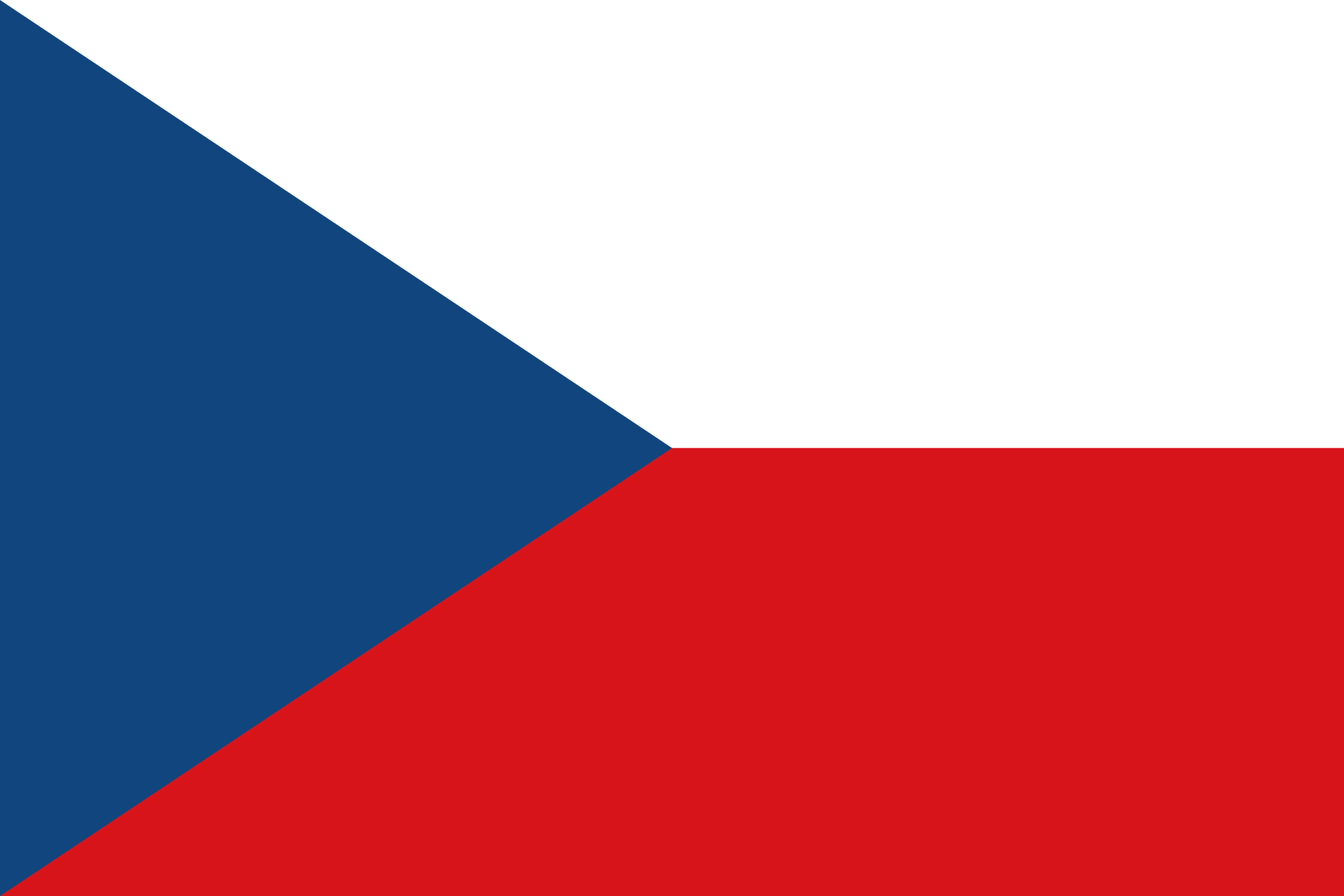 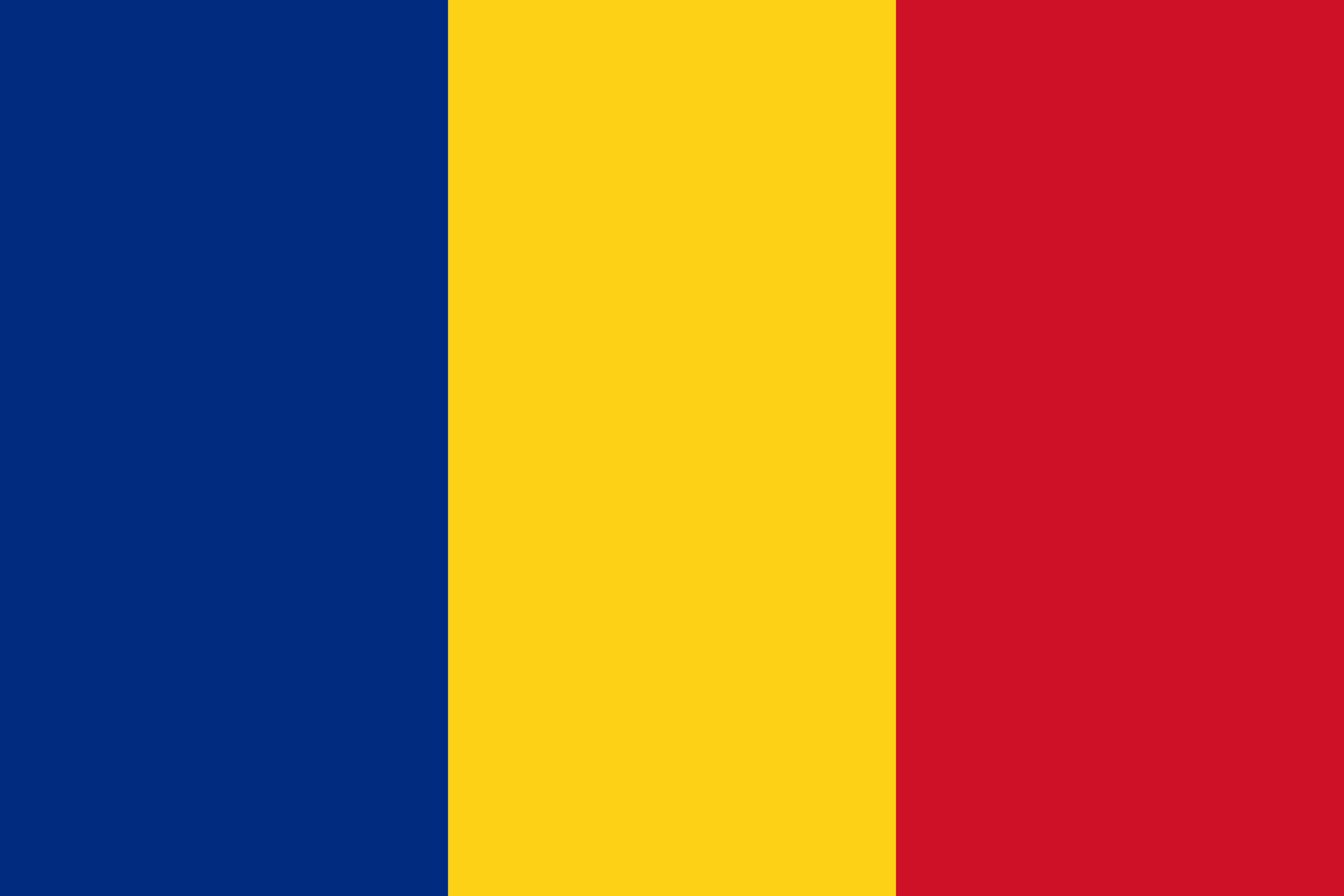 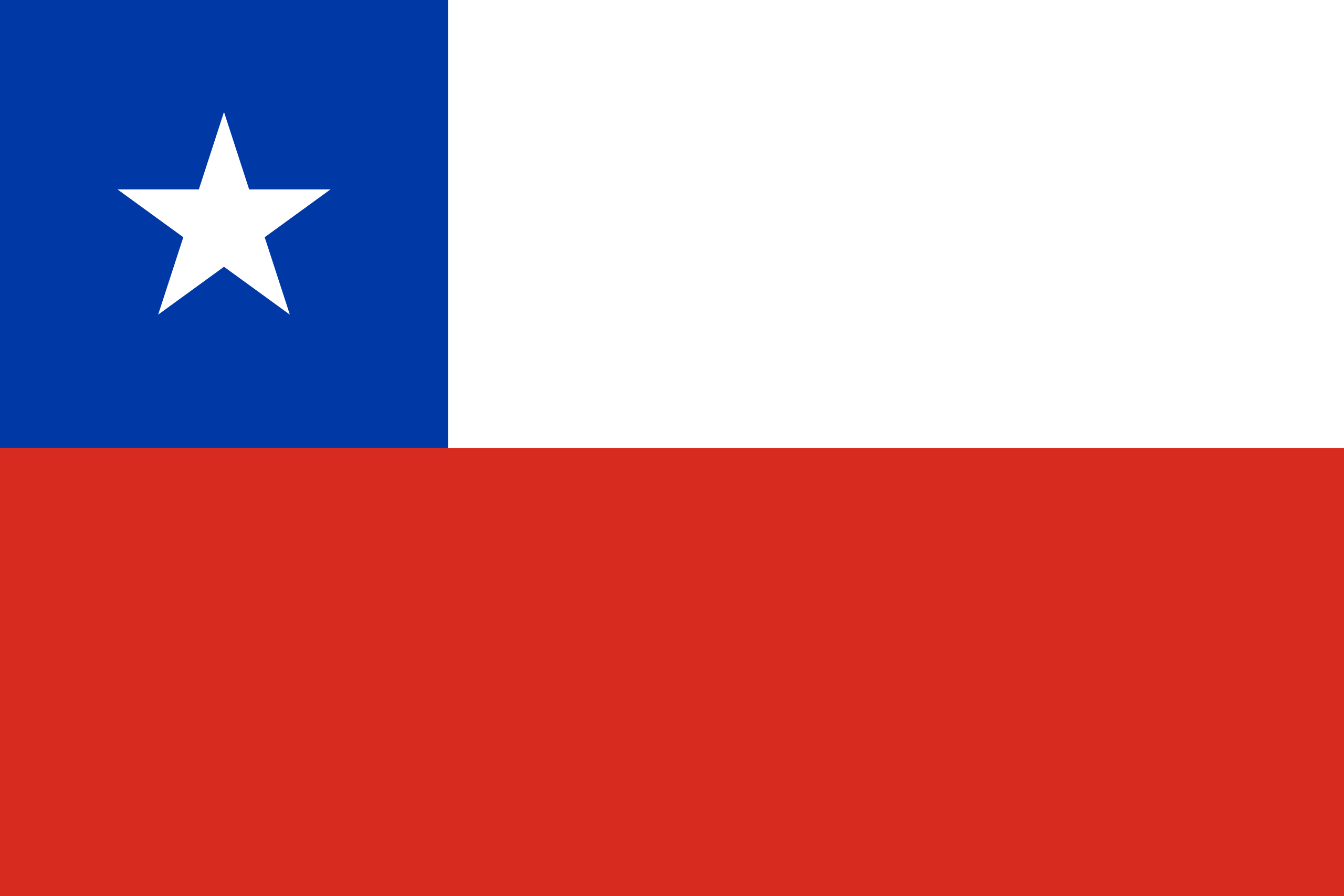 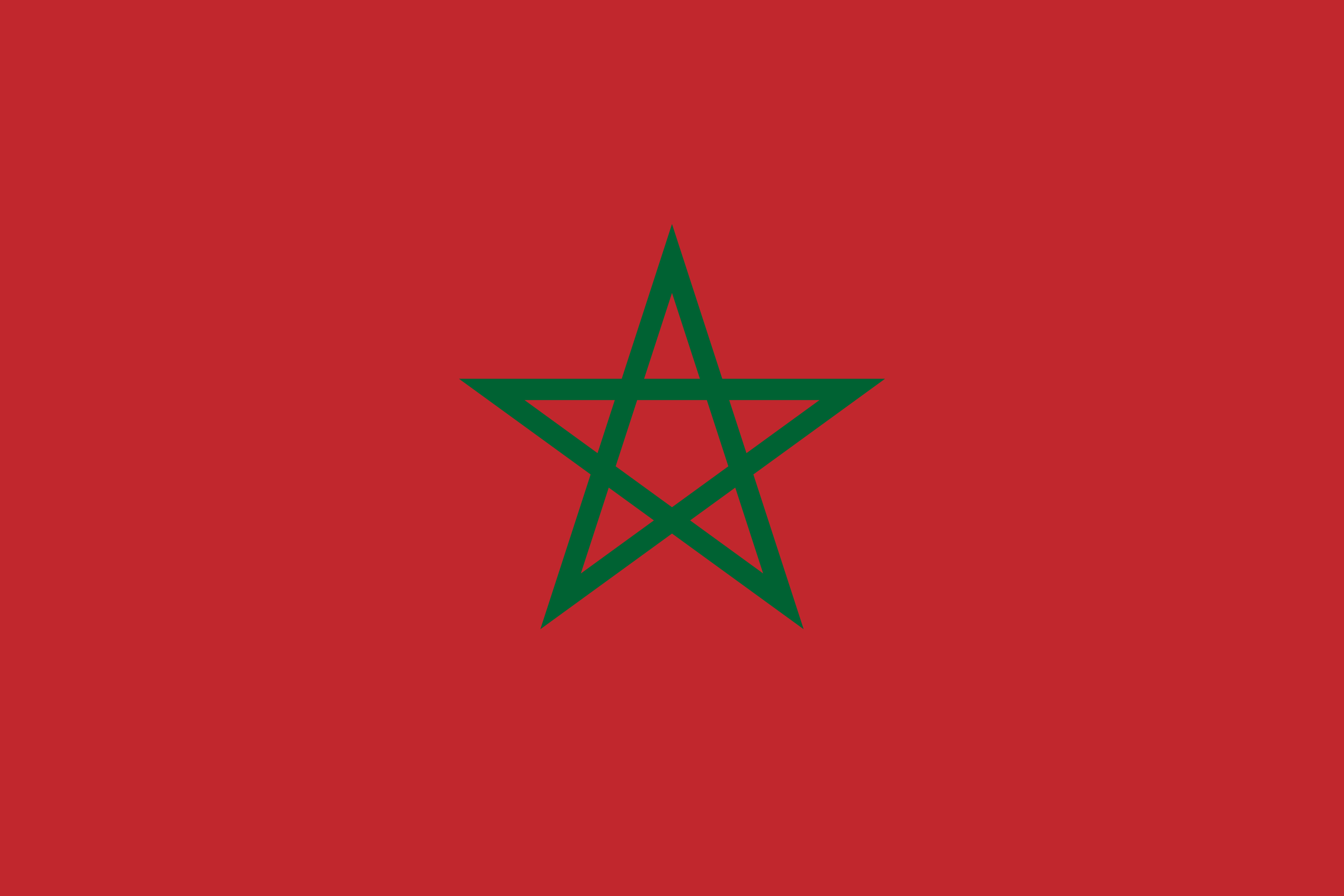 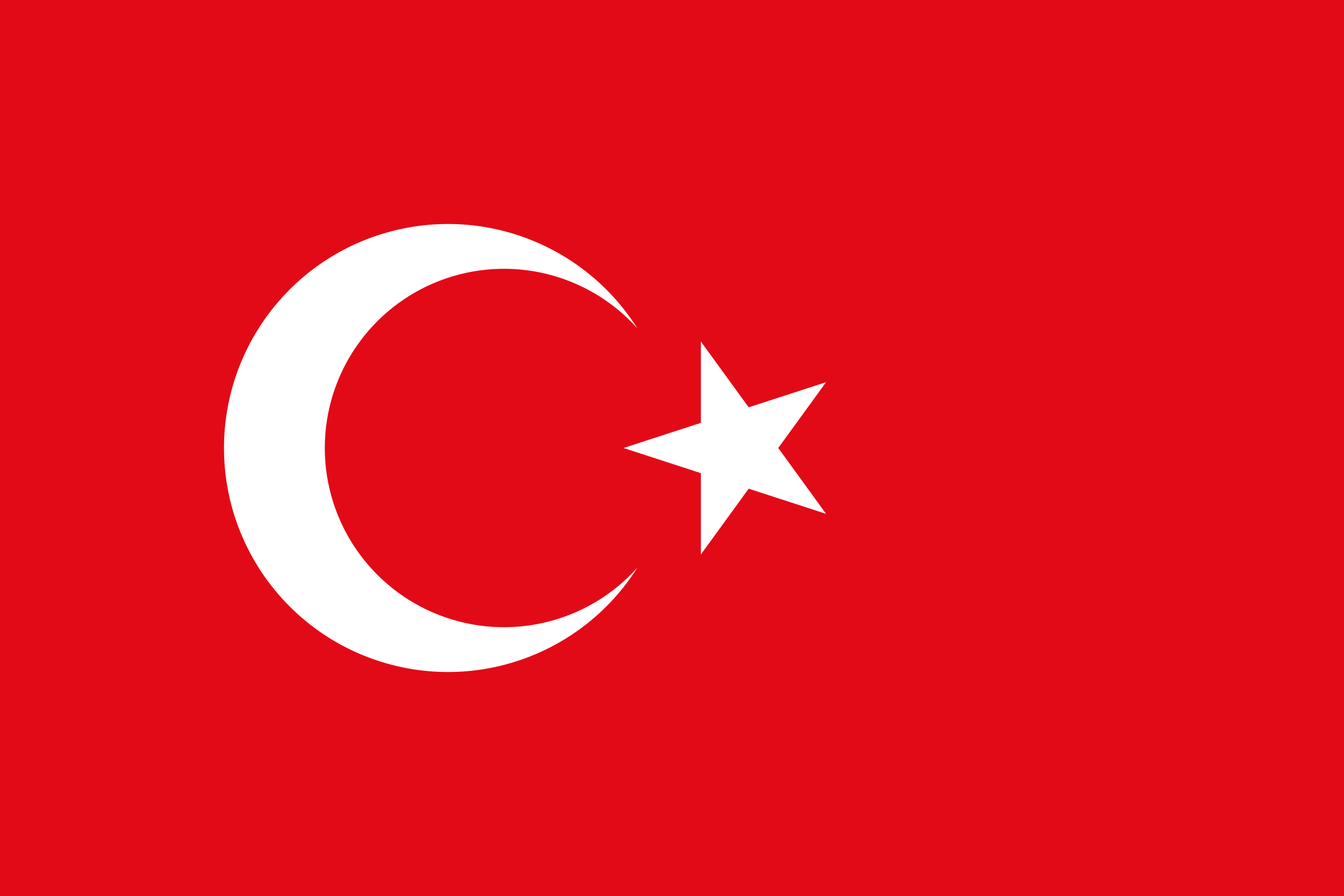 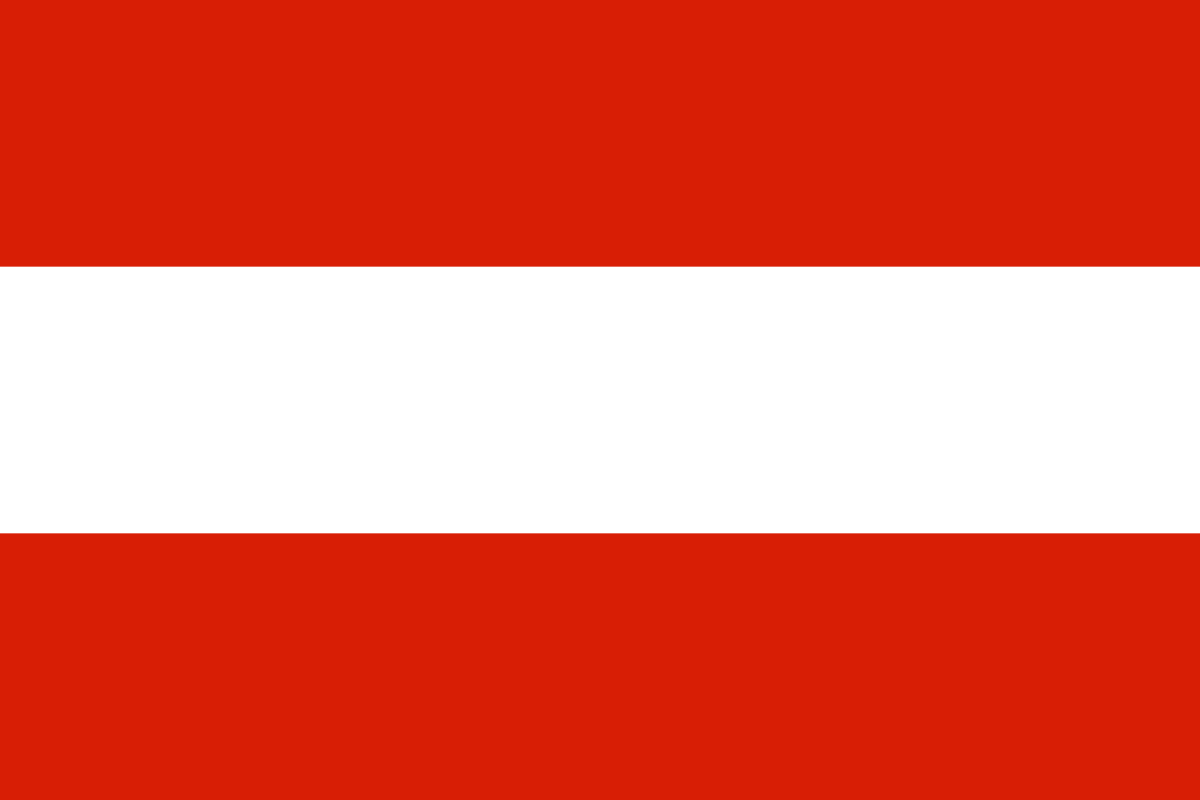 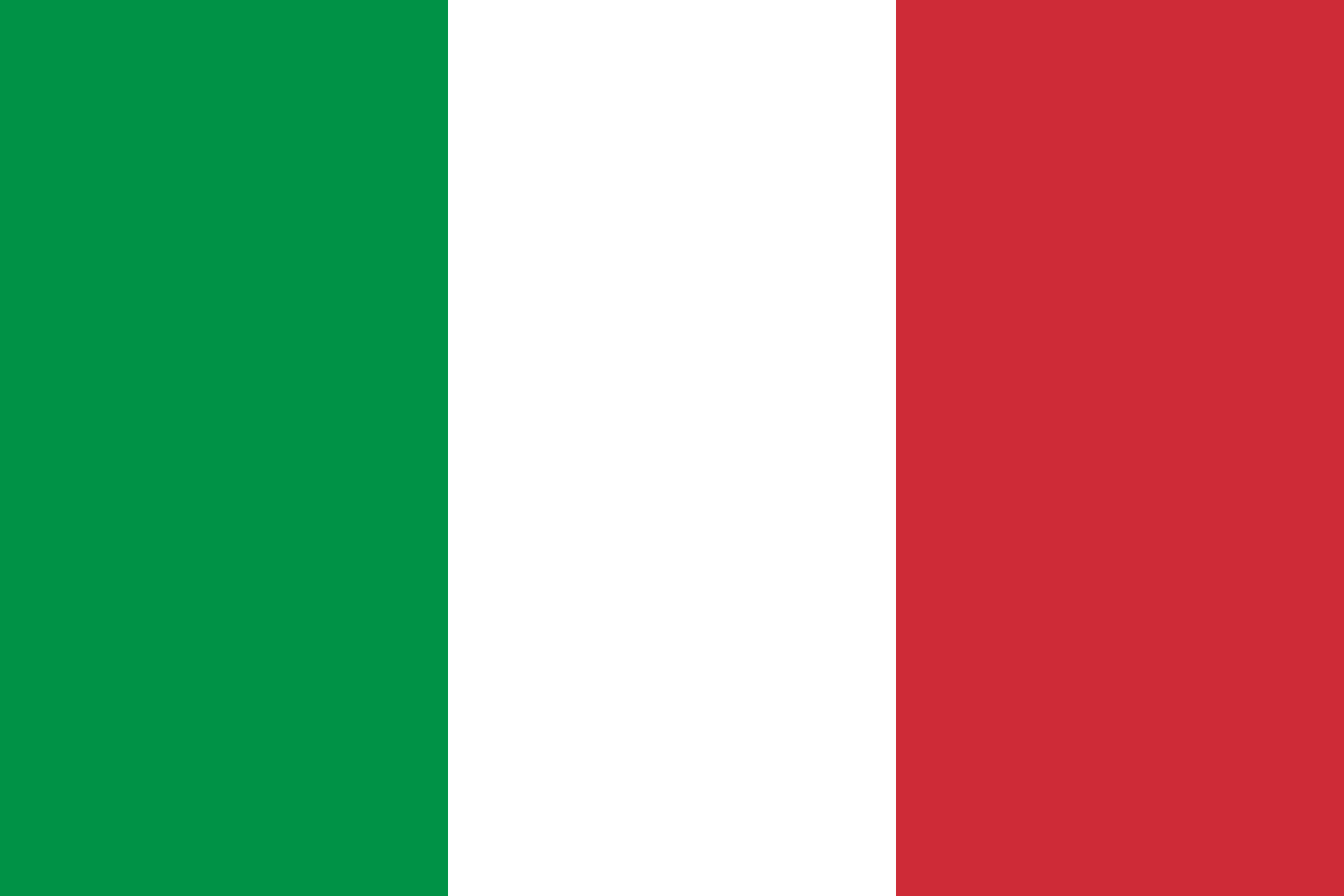 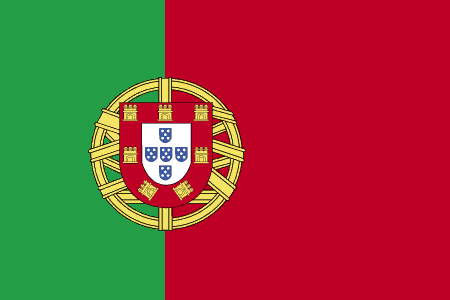 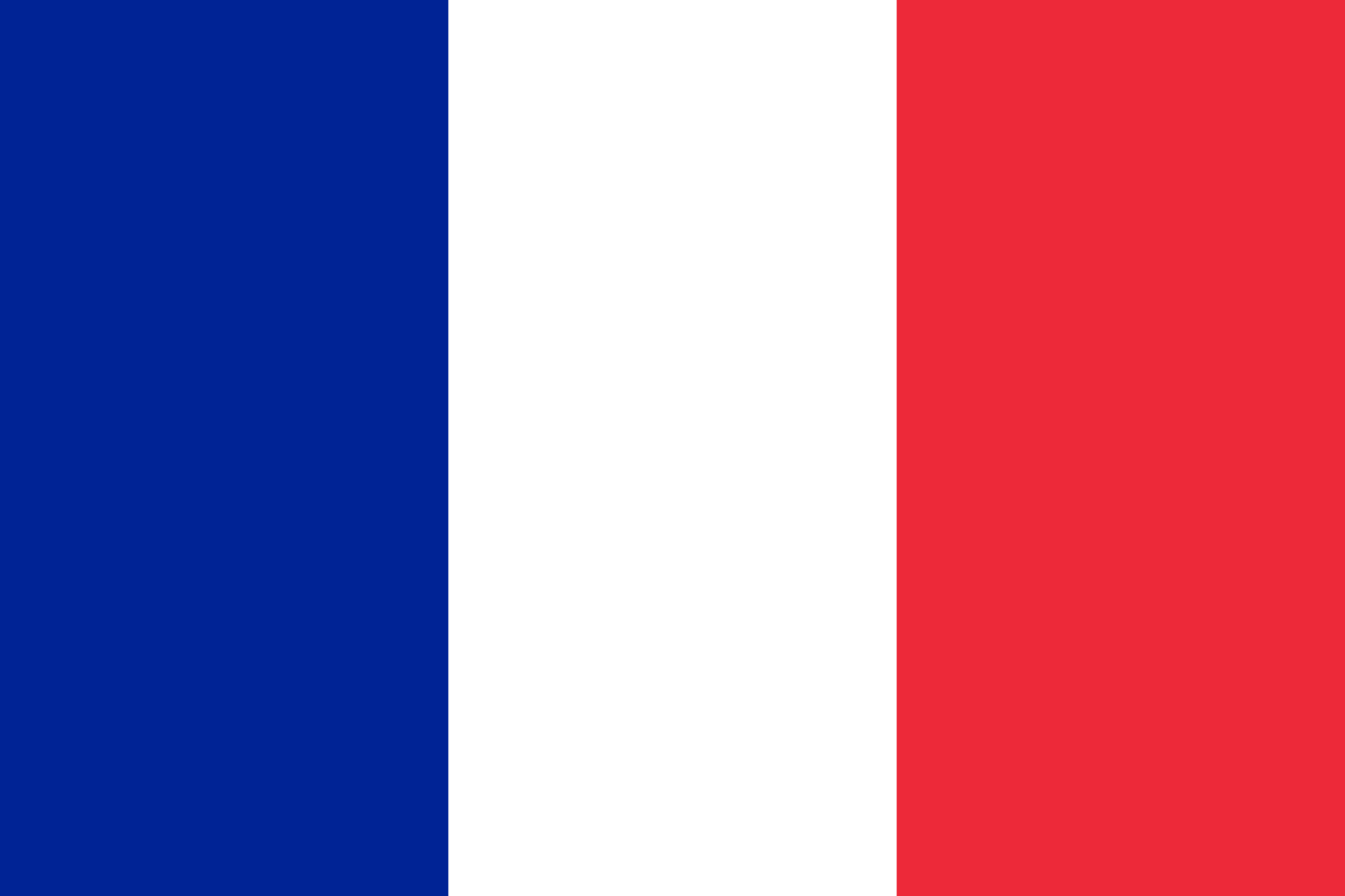 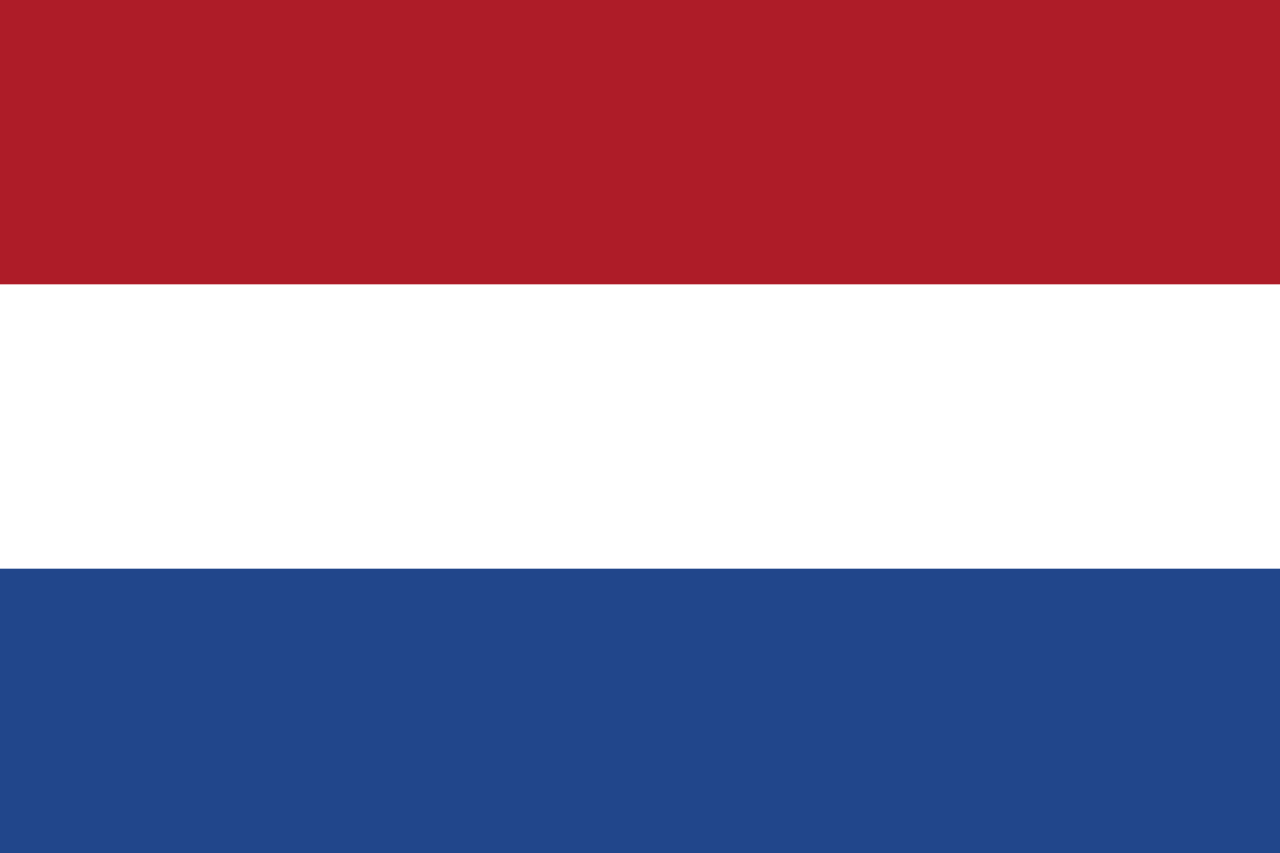 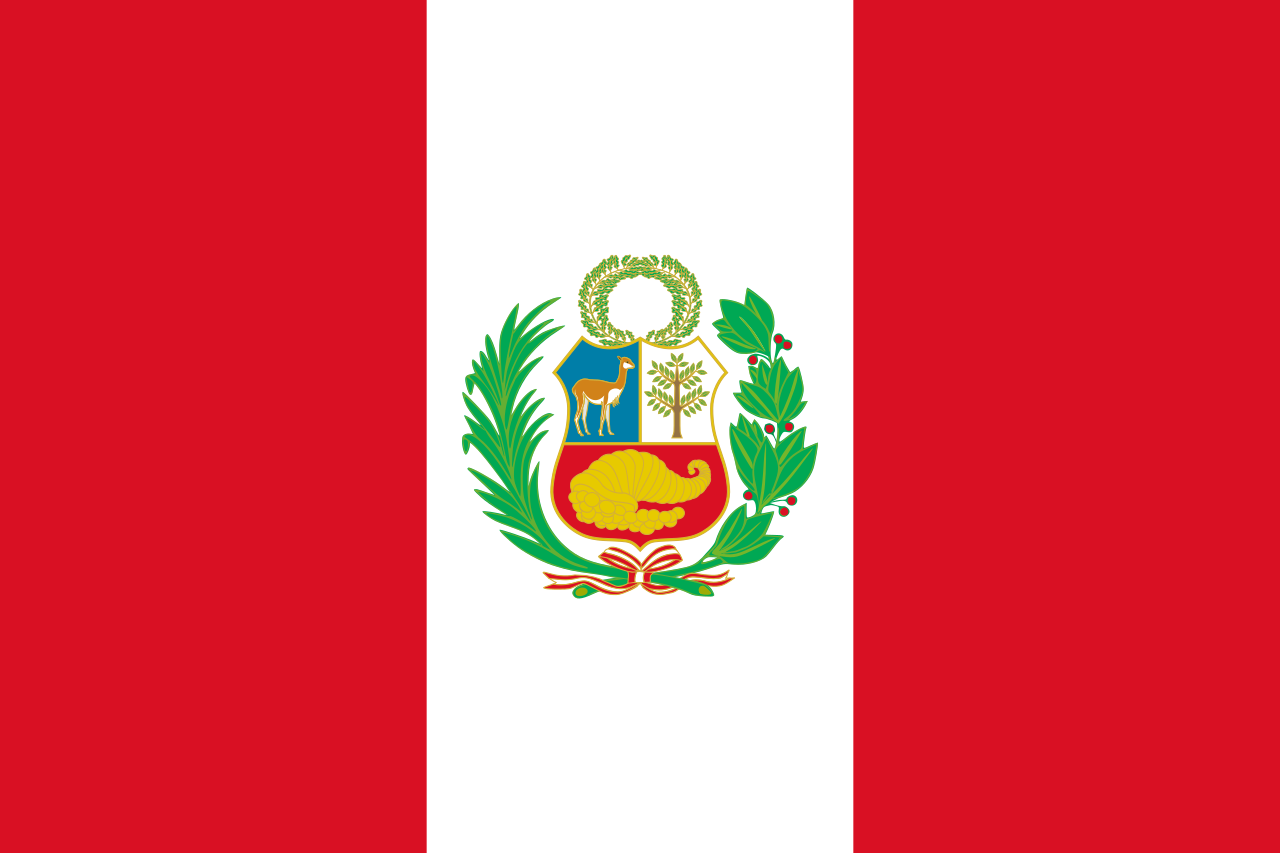 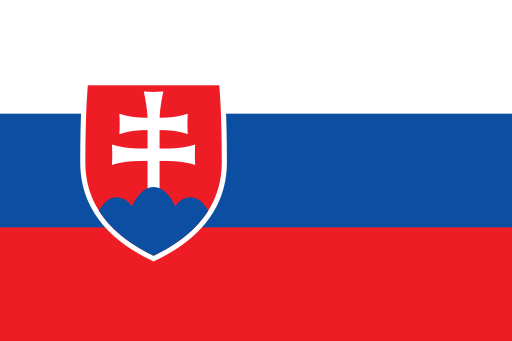 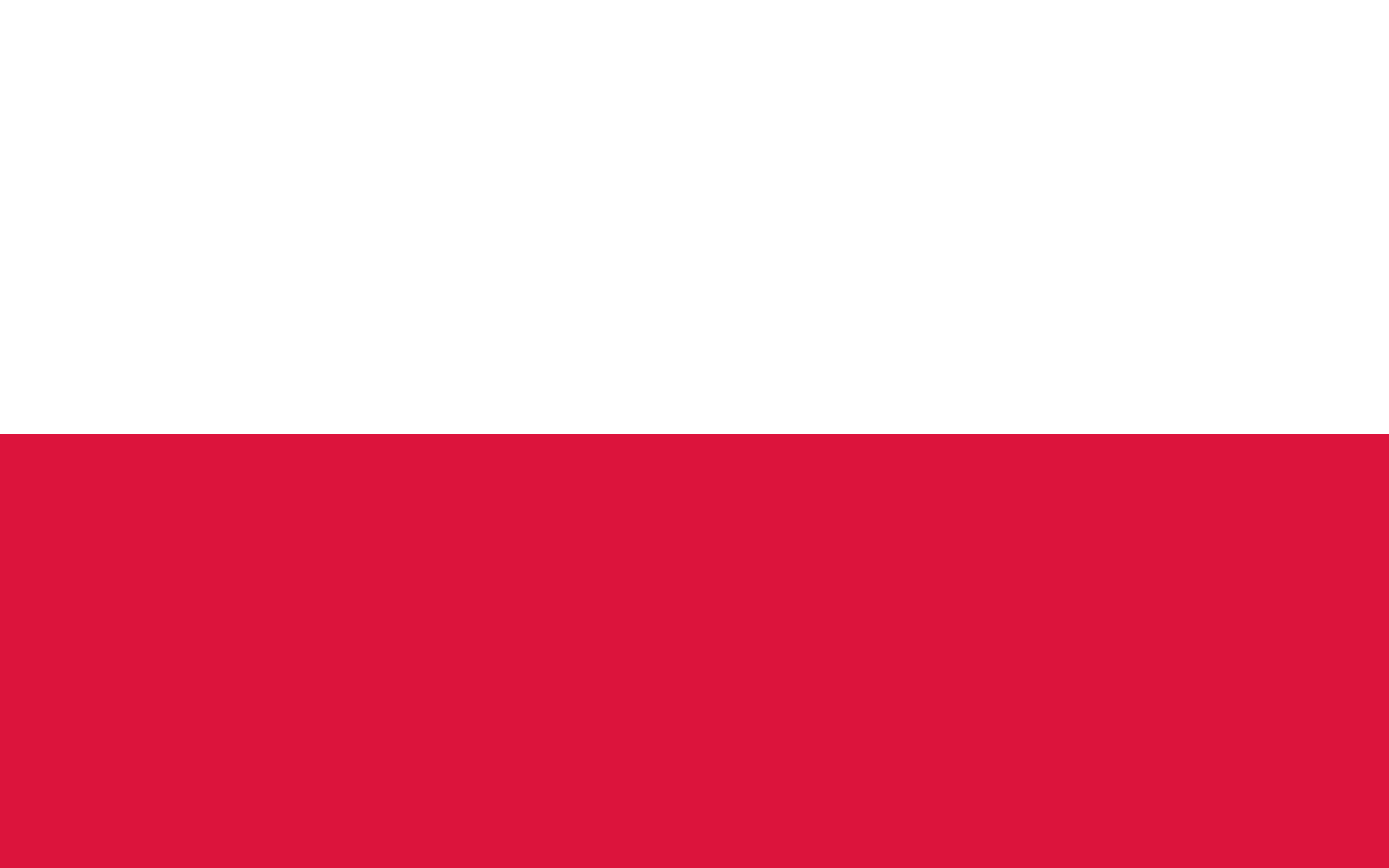 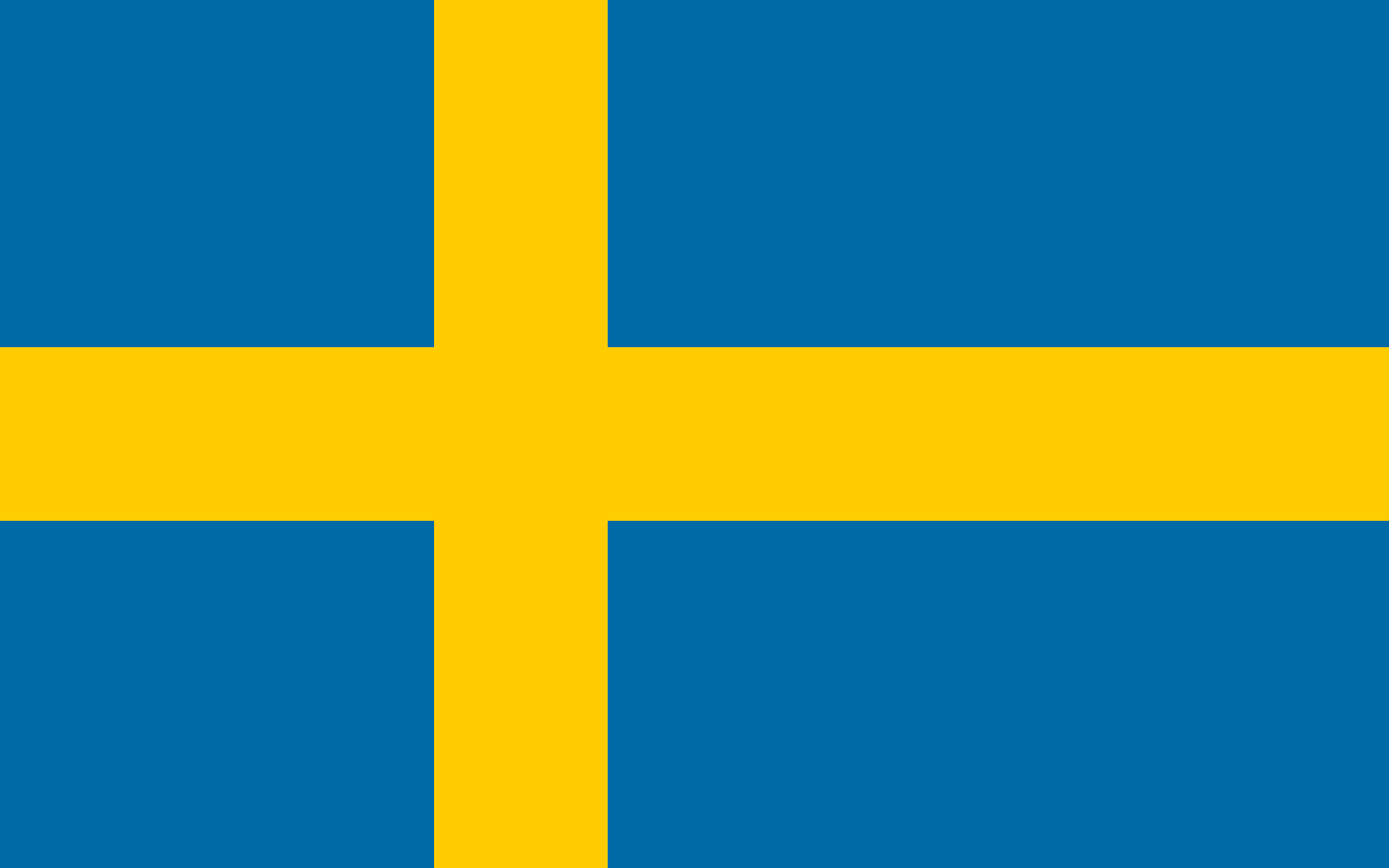 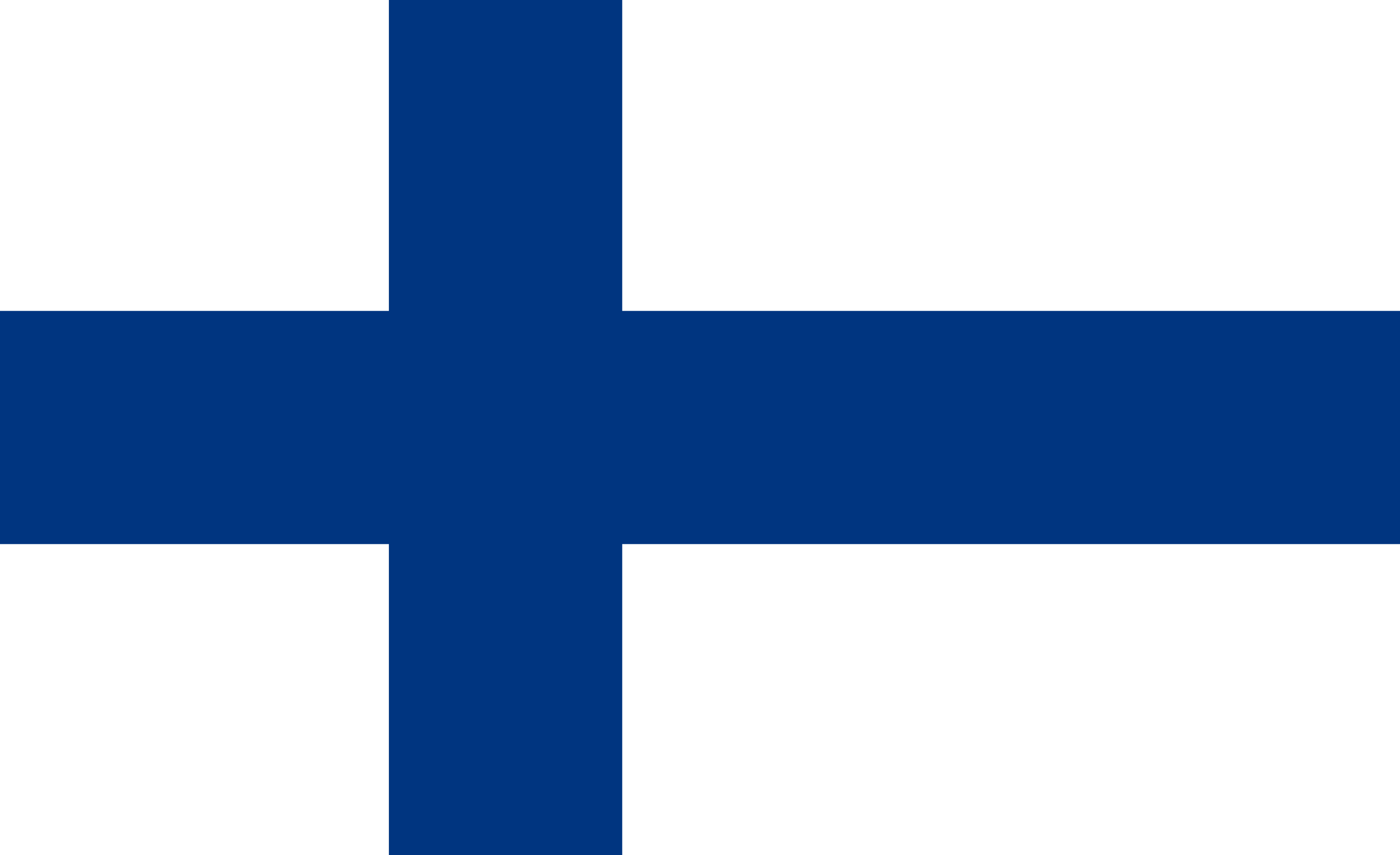 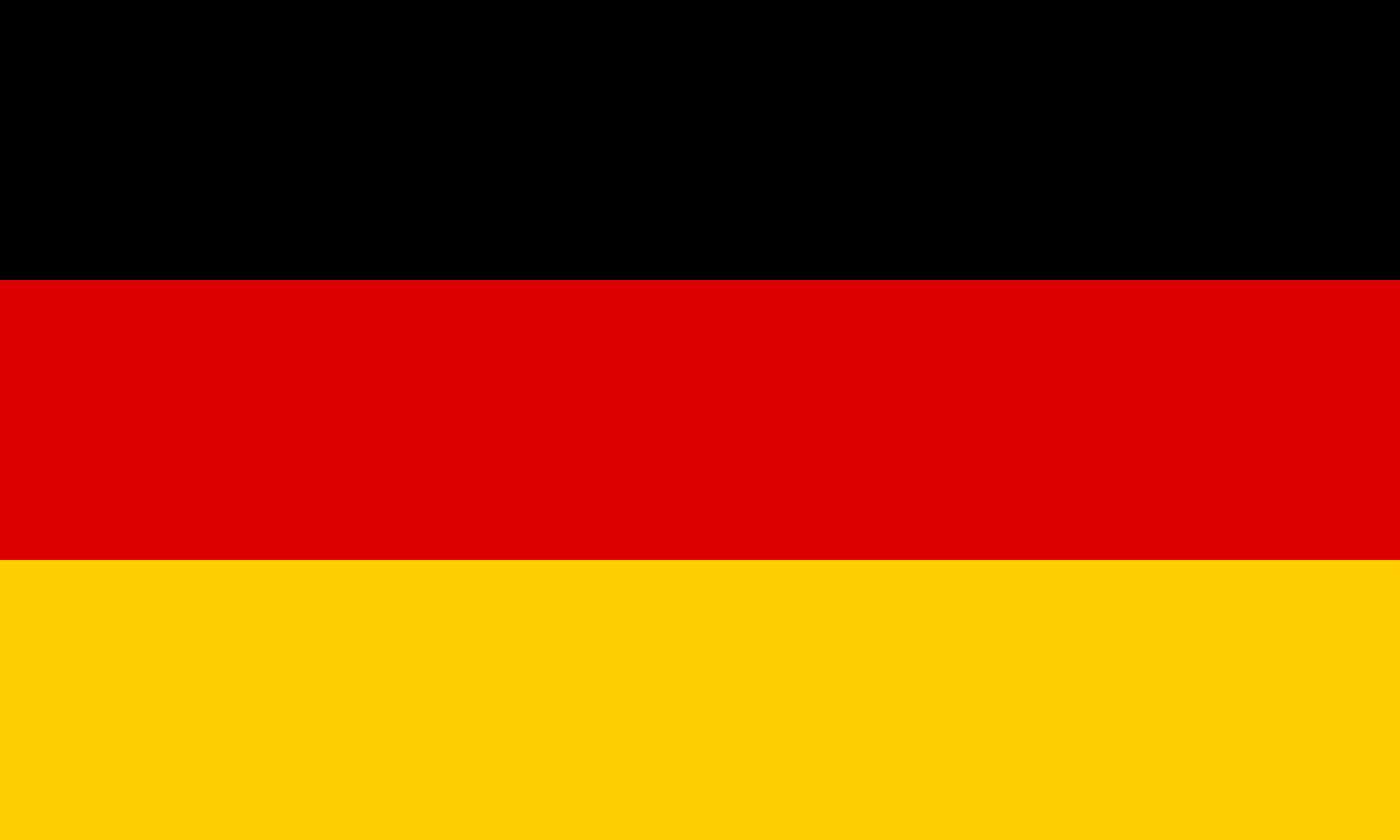 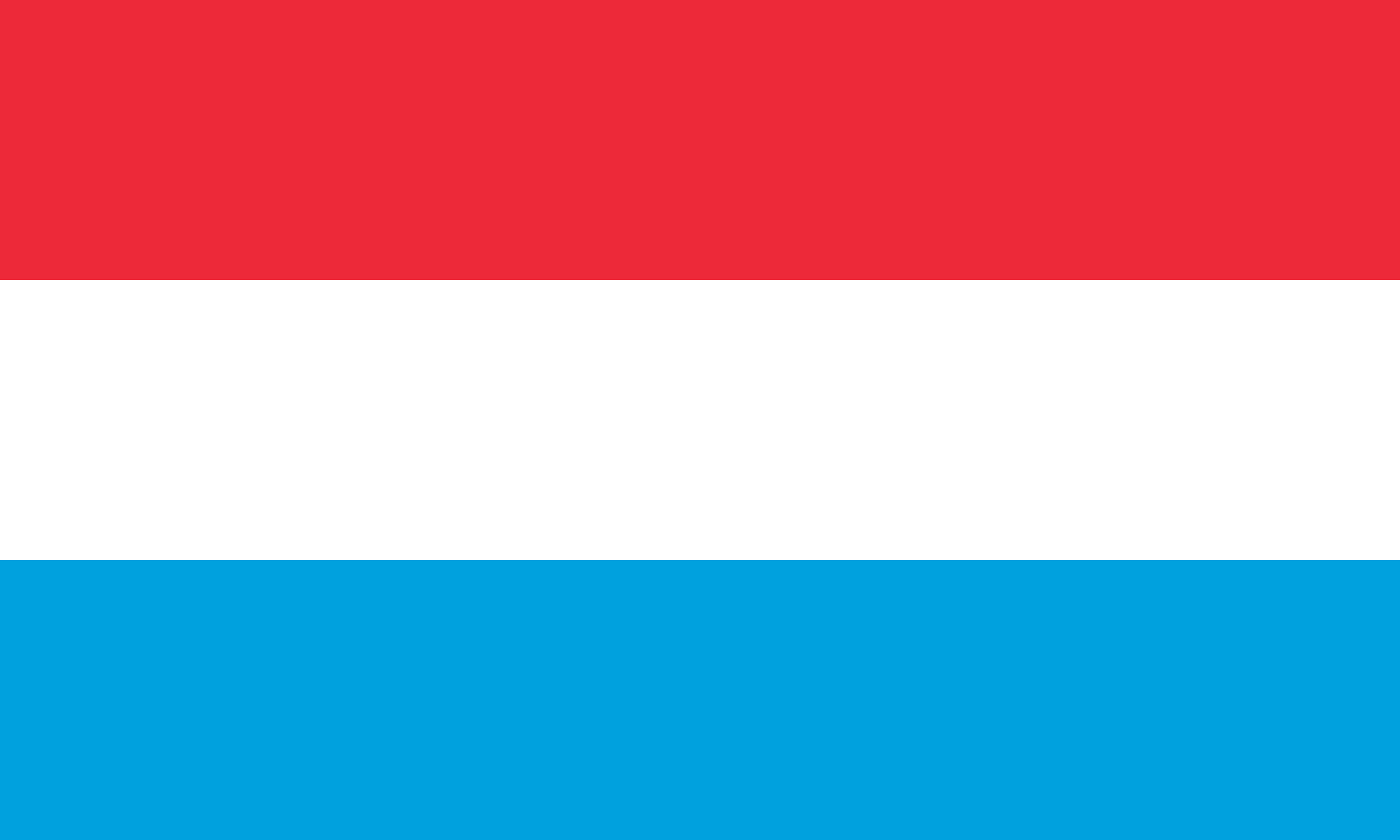 Ktoré z nasledujúcich opatrení ste zaviedli alebo zavediete v nasledujúcich troch rokoch?
Stupnica odpovedí: Už používam, zvažujem v najbližších 3 rokoch, nemám záujem  
Základ: spoločnosti s firemnými vozidlami = 100 %
Otázka položená respondentom, ktorí poznajú riešenia mobility
94
Zoznam alternatívnych riešení mobility:
ZDIEĽANIE FIREMNÝCH ÁUT
ZDIEĽANIE JAZDY
ZDIEĽANIE BICYKLOV
VEREJNÁ DOPRAVA
ROZPOČET NA MOBILITU
APLIKÁCIA NA REZERVÁCIU RIEŠENÍ MOBILITY POSKYTOVANÝCH SPOLOČNOSŤOU
SÚKROMNÝ PRENÁJOM ALEBO ZRÁŽKY ZO MZDY
KRÁTKODOBÝ ALEBO STREDNODOBÝ PRENÁJOM VOZIDLA
PRÍSPEVOK NA AUTO ALEBO V HOTOVOSŤ
IMPLEMENTÁCIA ALTERNATÍVNYCH RIEŠENÍ MOBILITY
Najmenej jedno je už zavedené (okrem automobilu, alebo peňažného príspevku)
v %
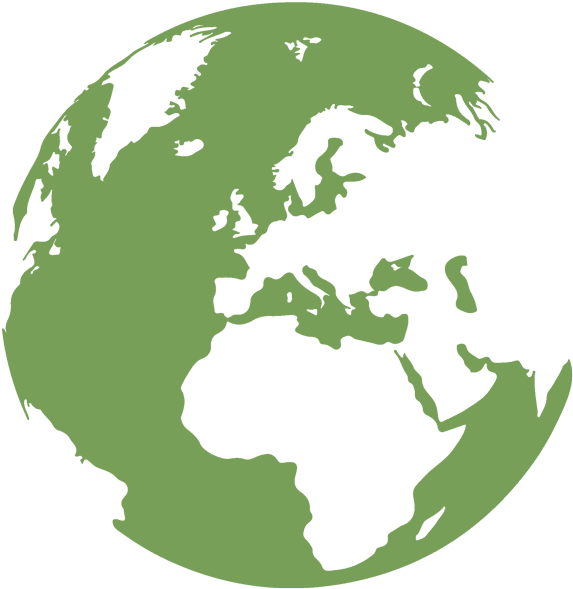 86
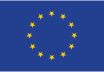 85
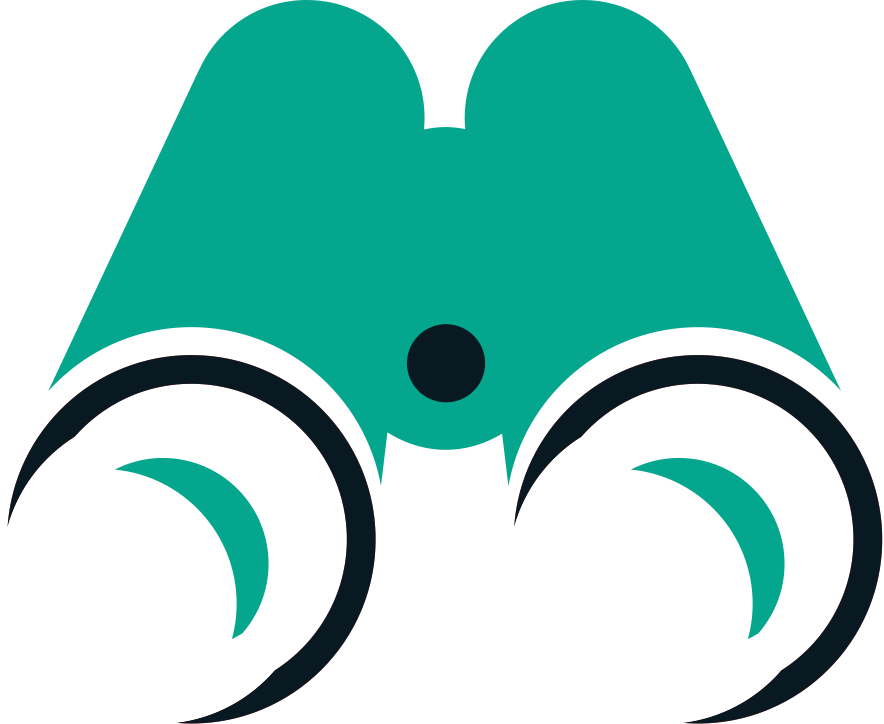 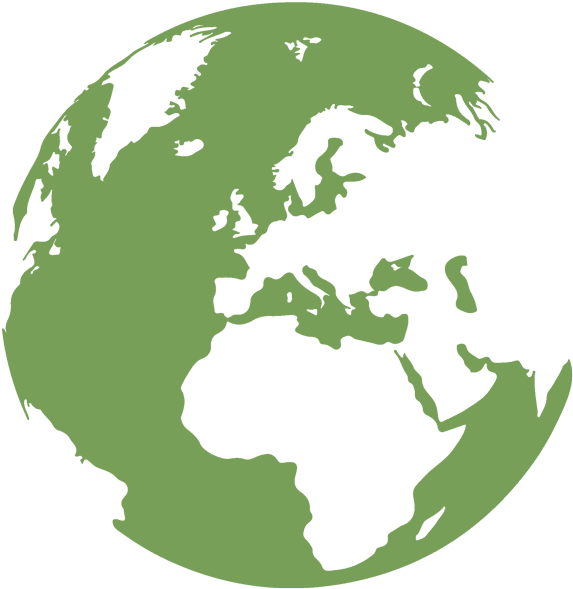 69
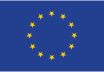 68
UŽ POUŽÍVA ALEBO ZVAŽUJE POUŽITIE V NASLEDUJÚCICH 3 ROKOCH
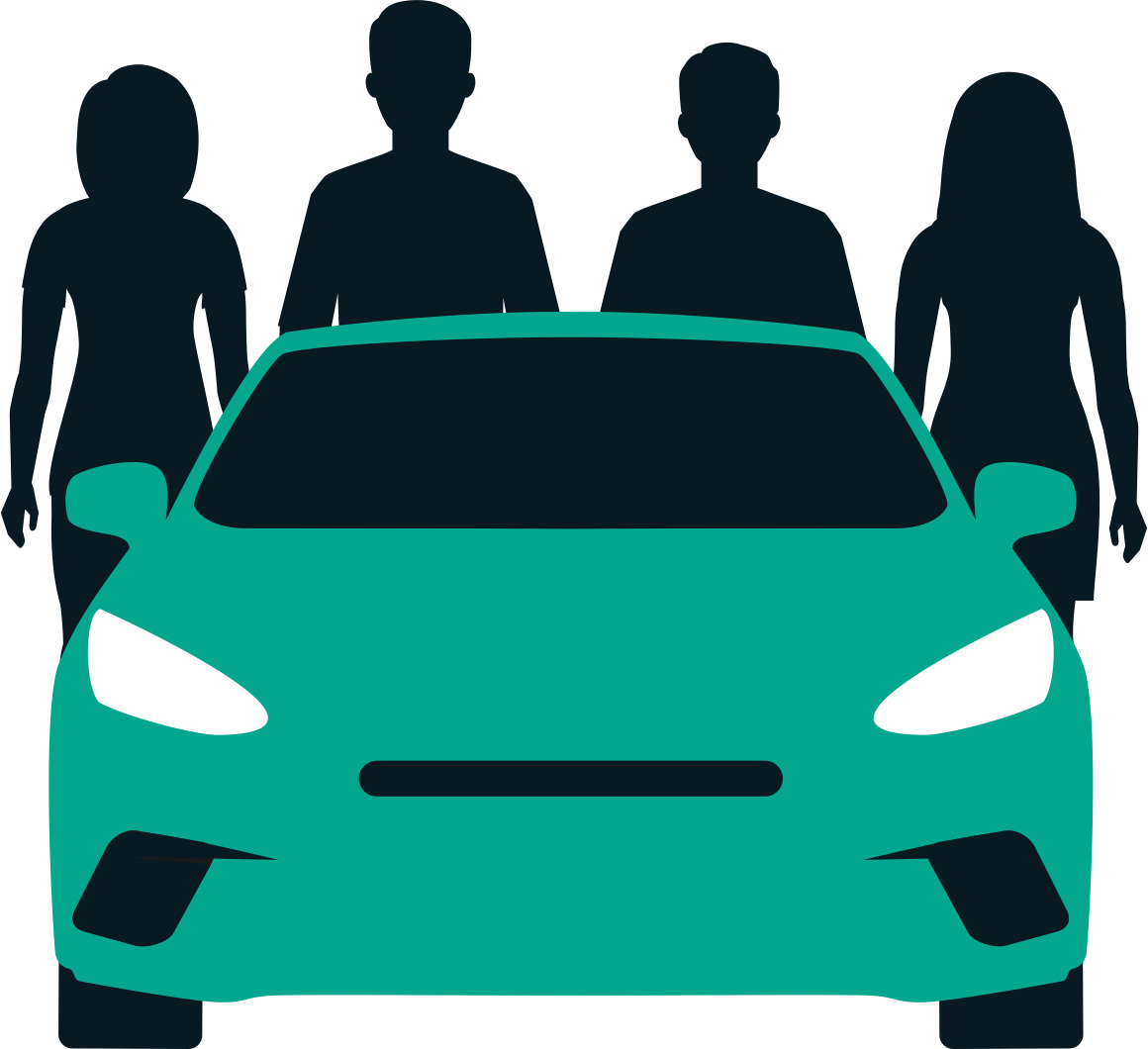 UŽPOUŽÍVA
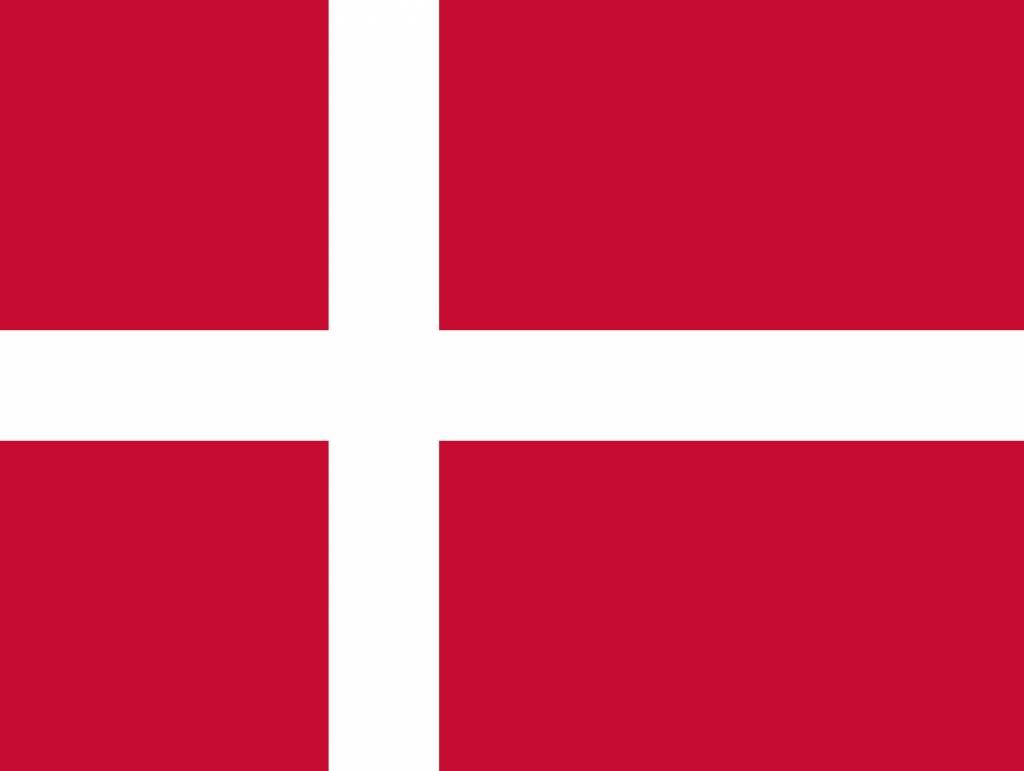 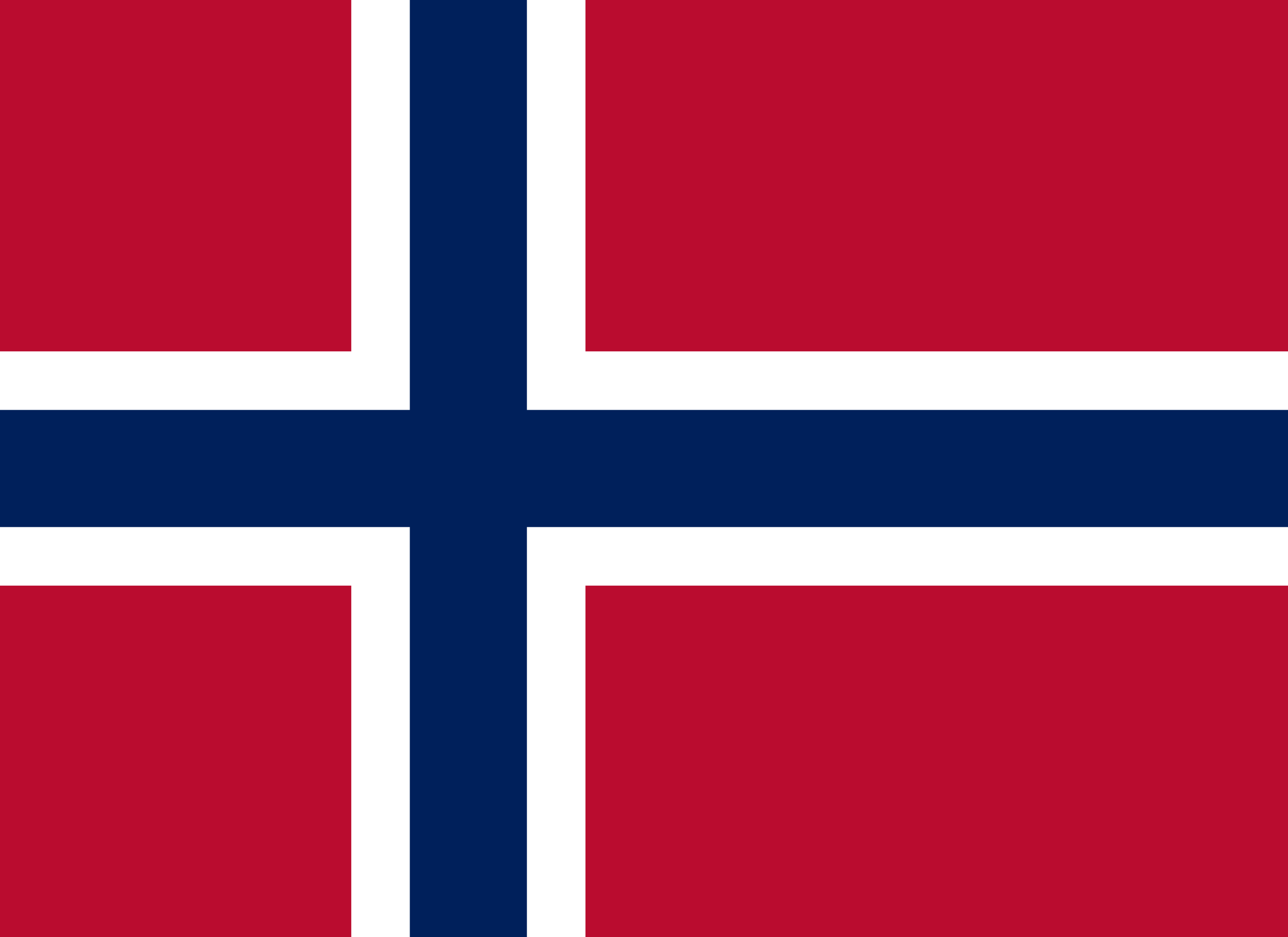 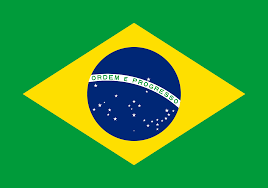 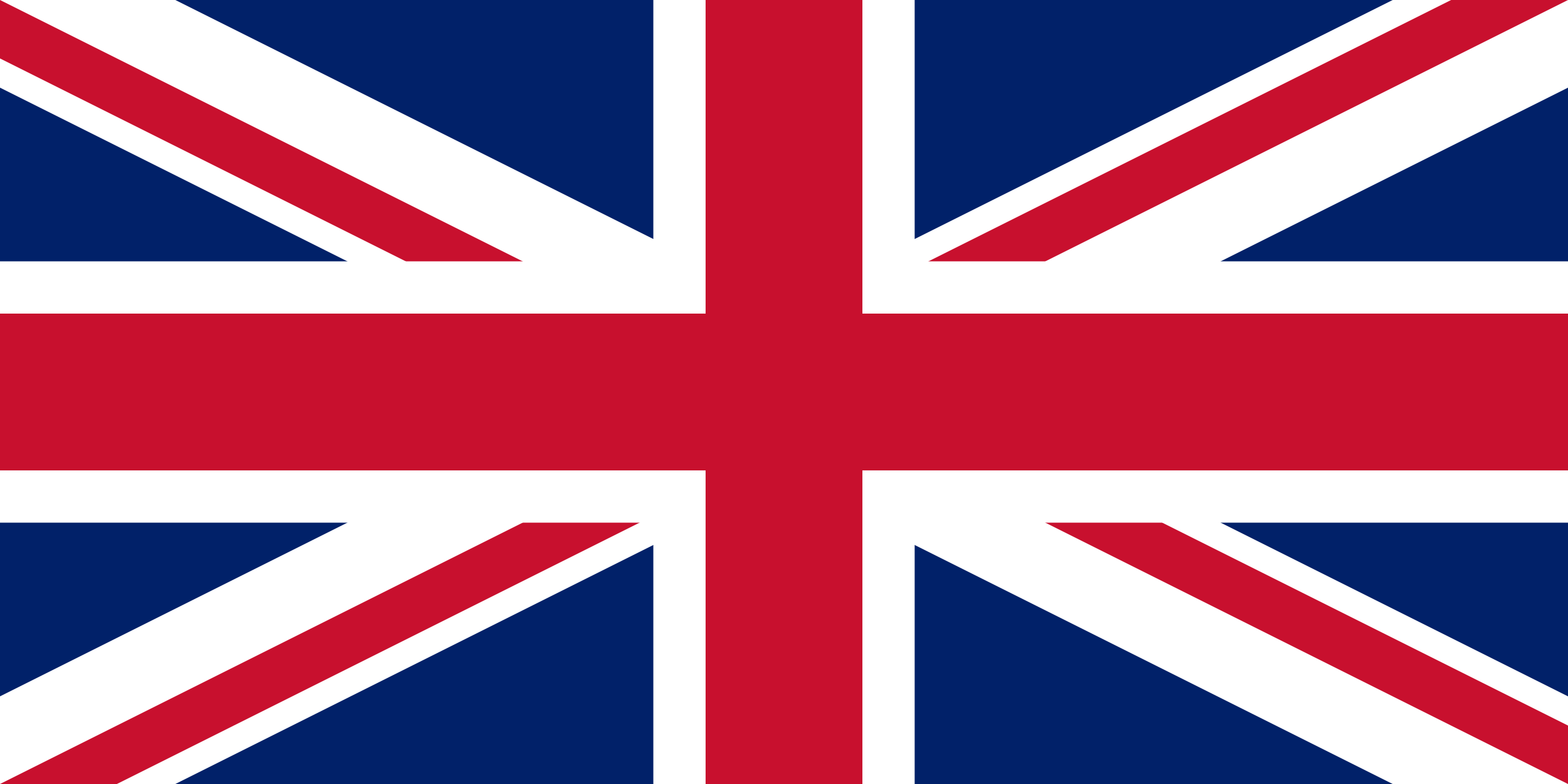 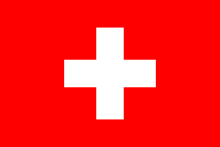 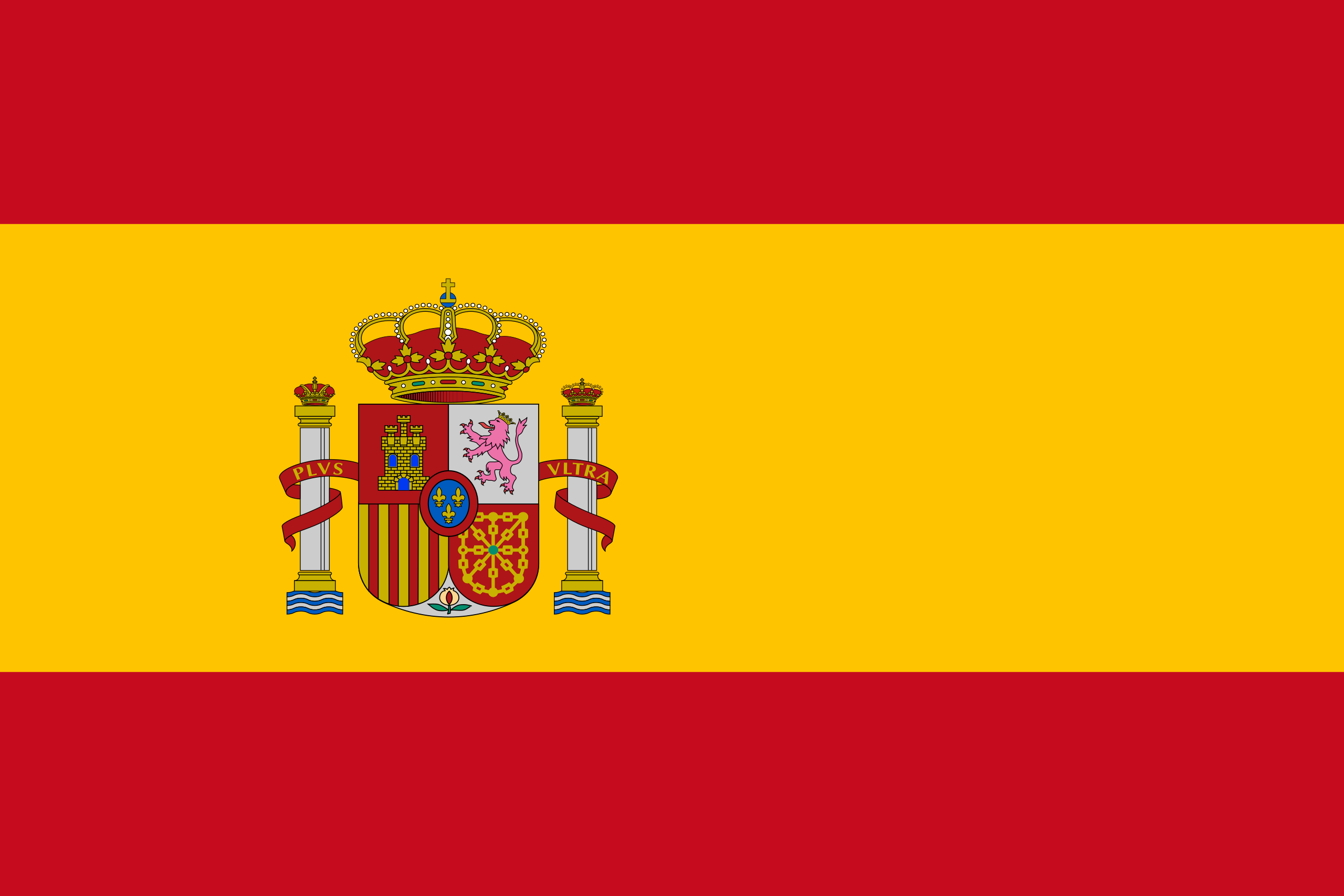 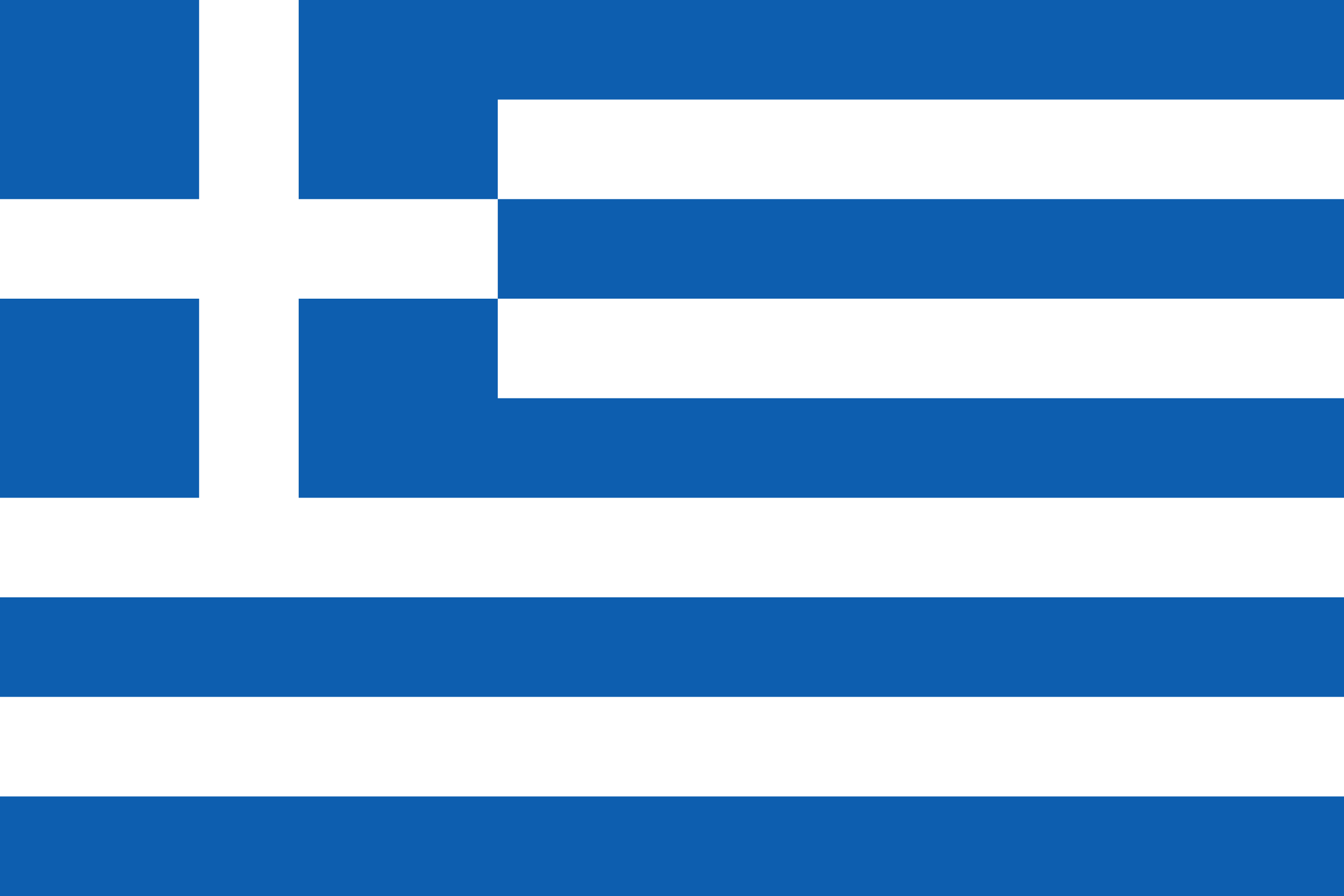 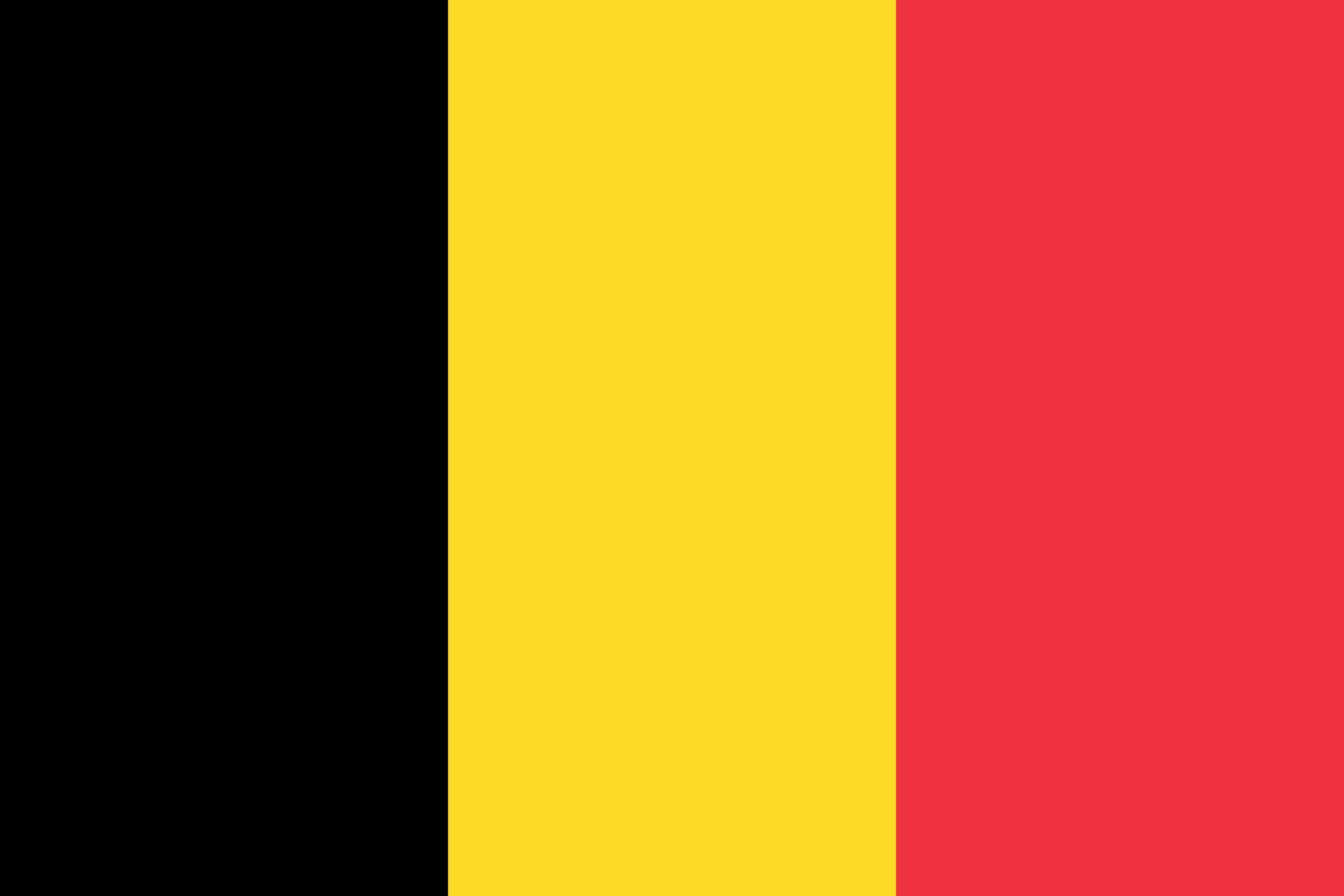 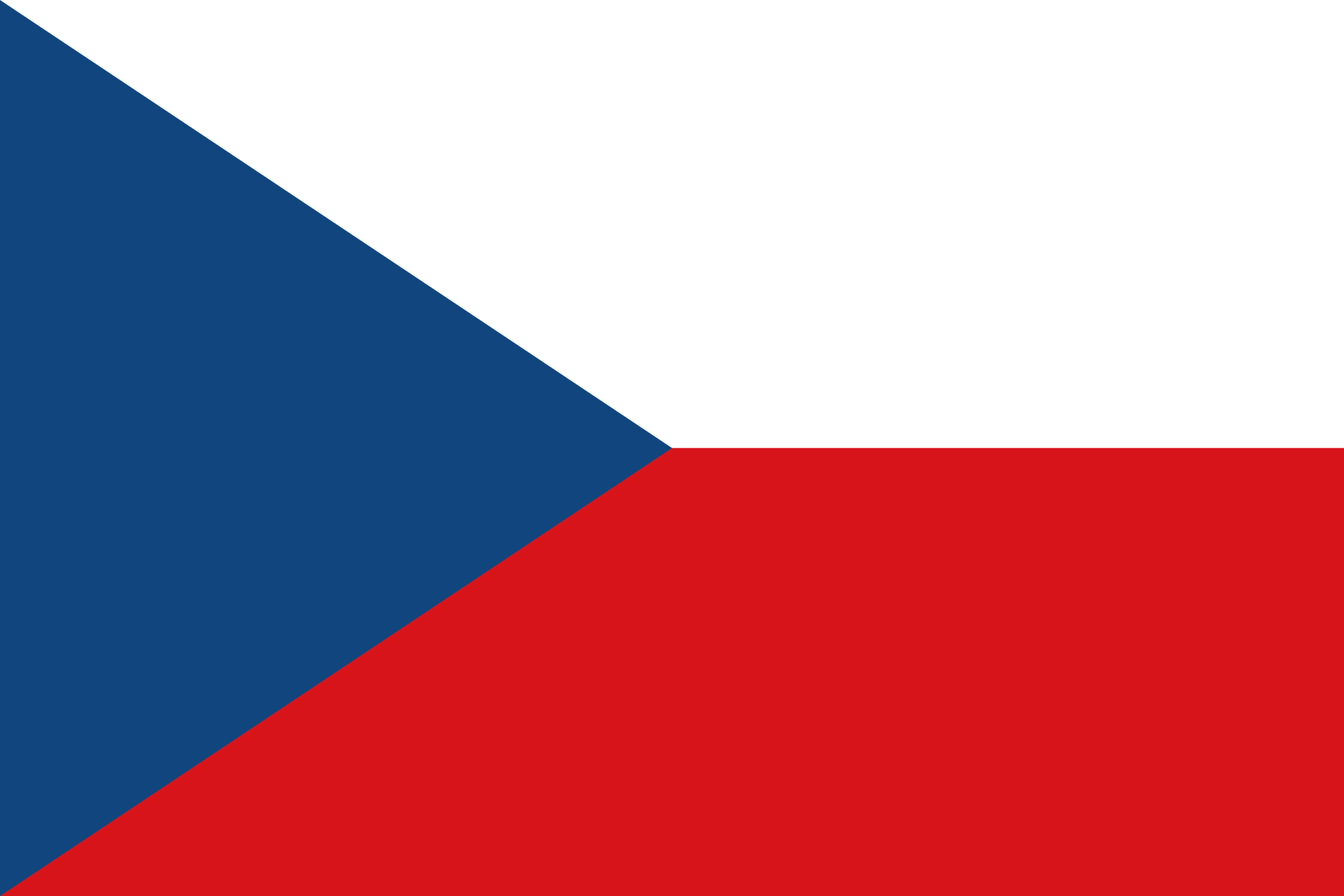 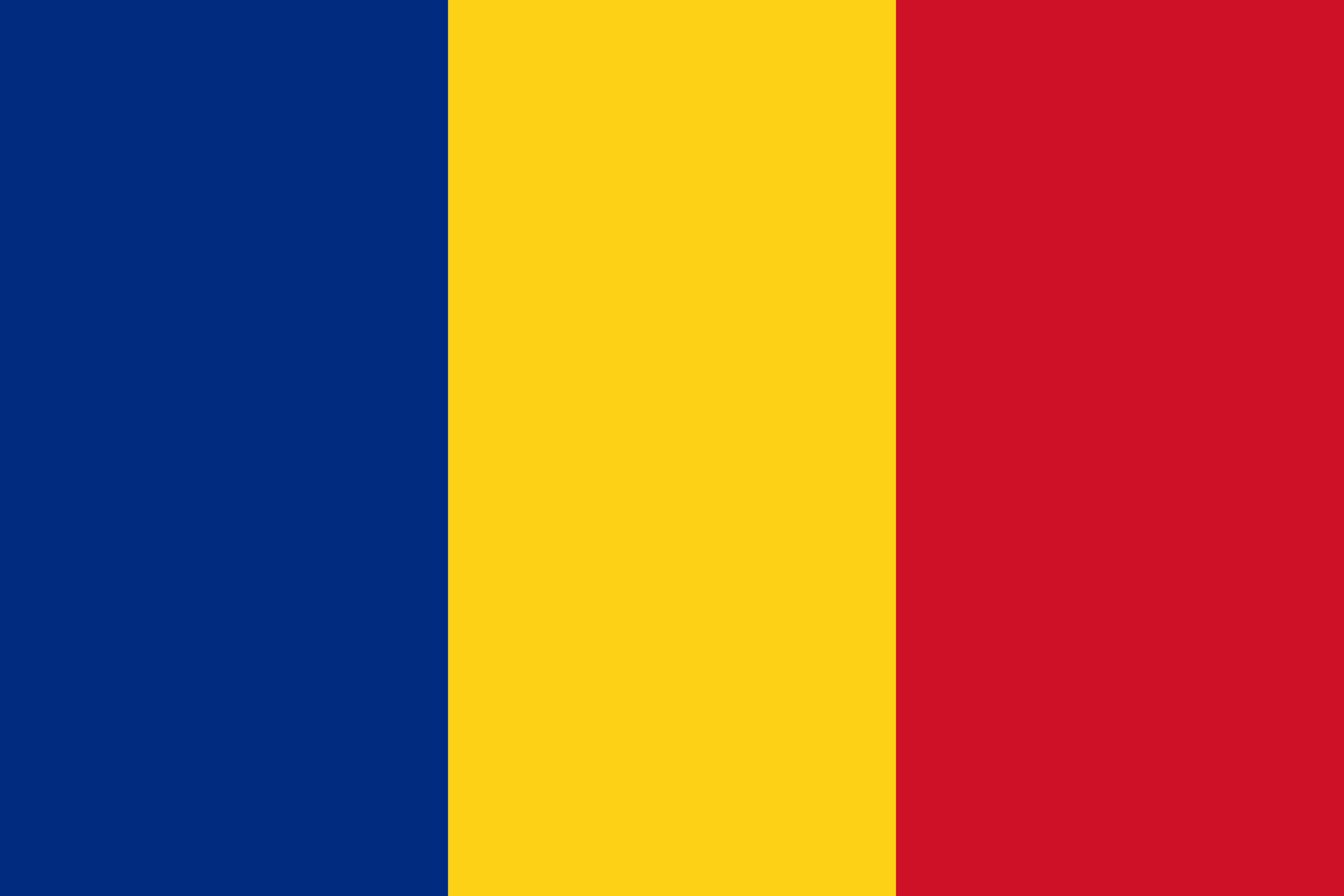 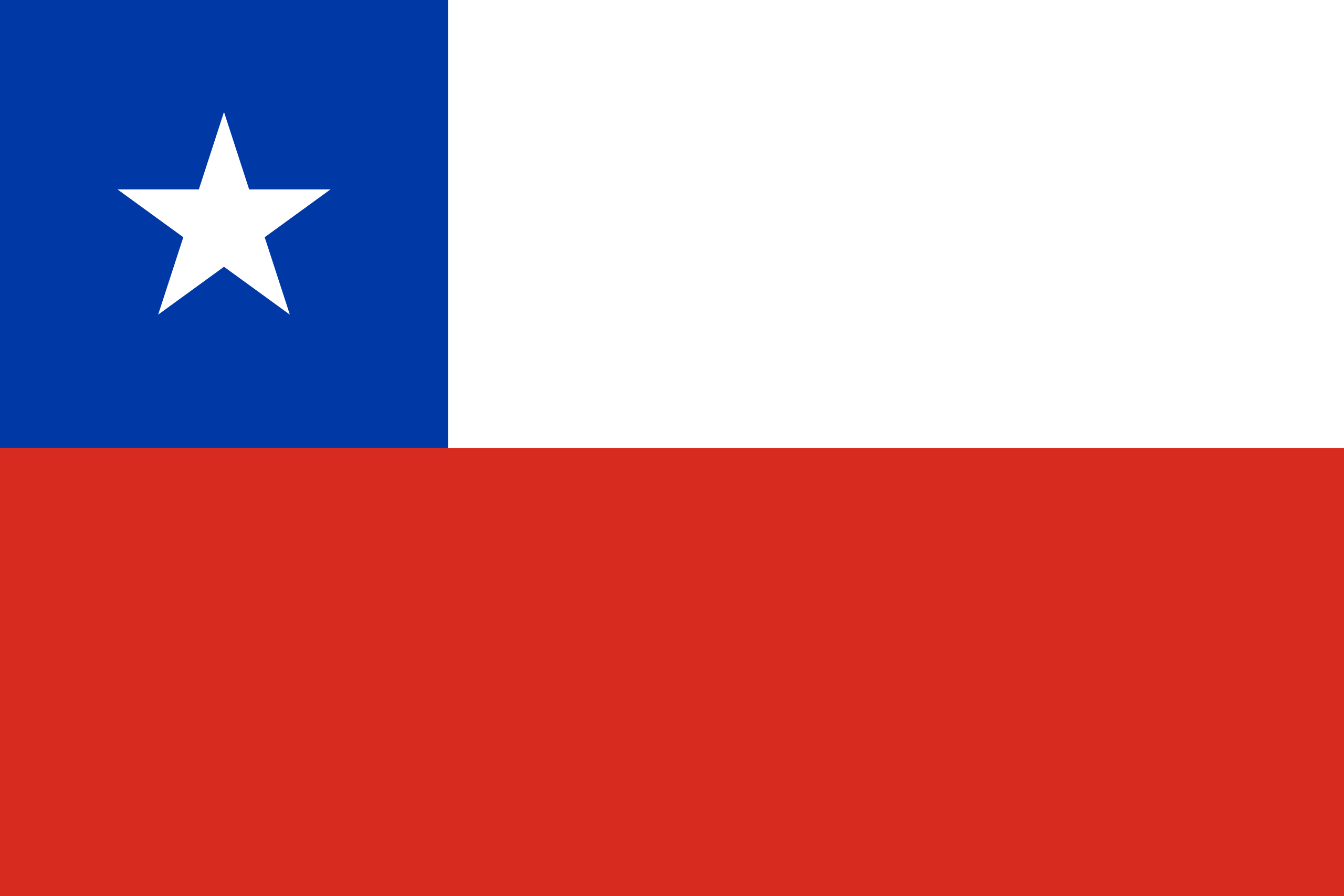 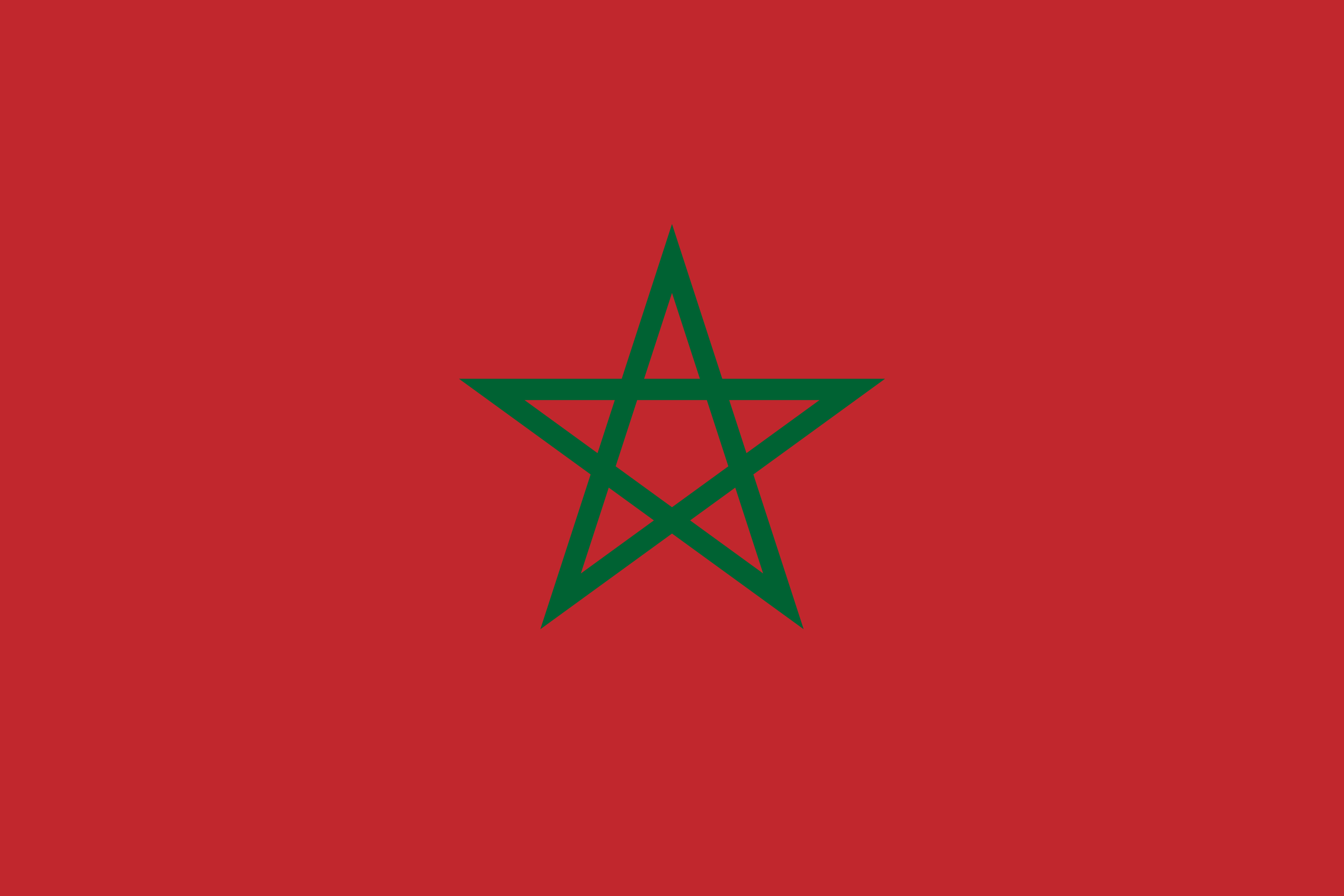 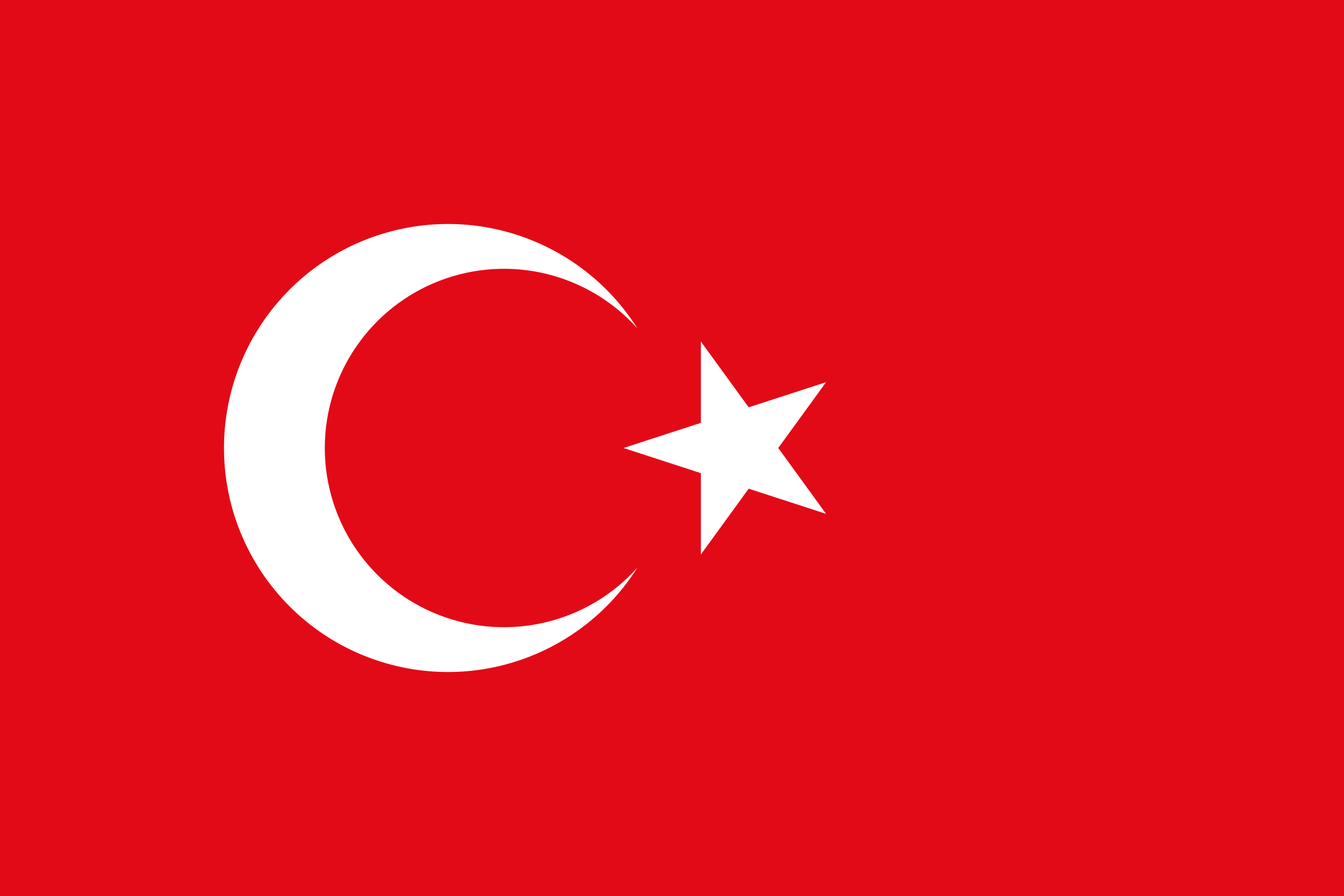 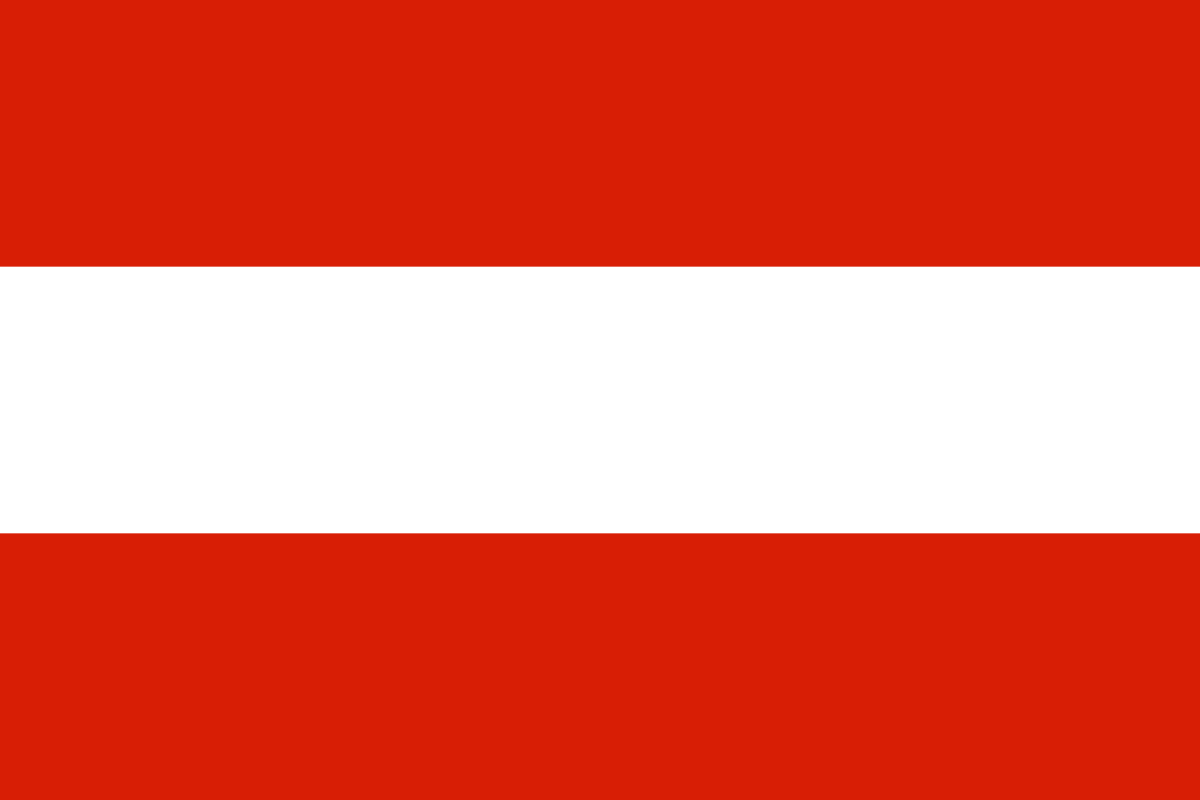 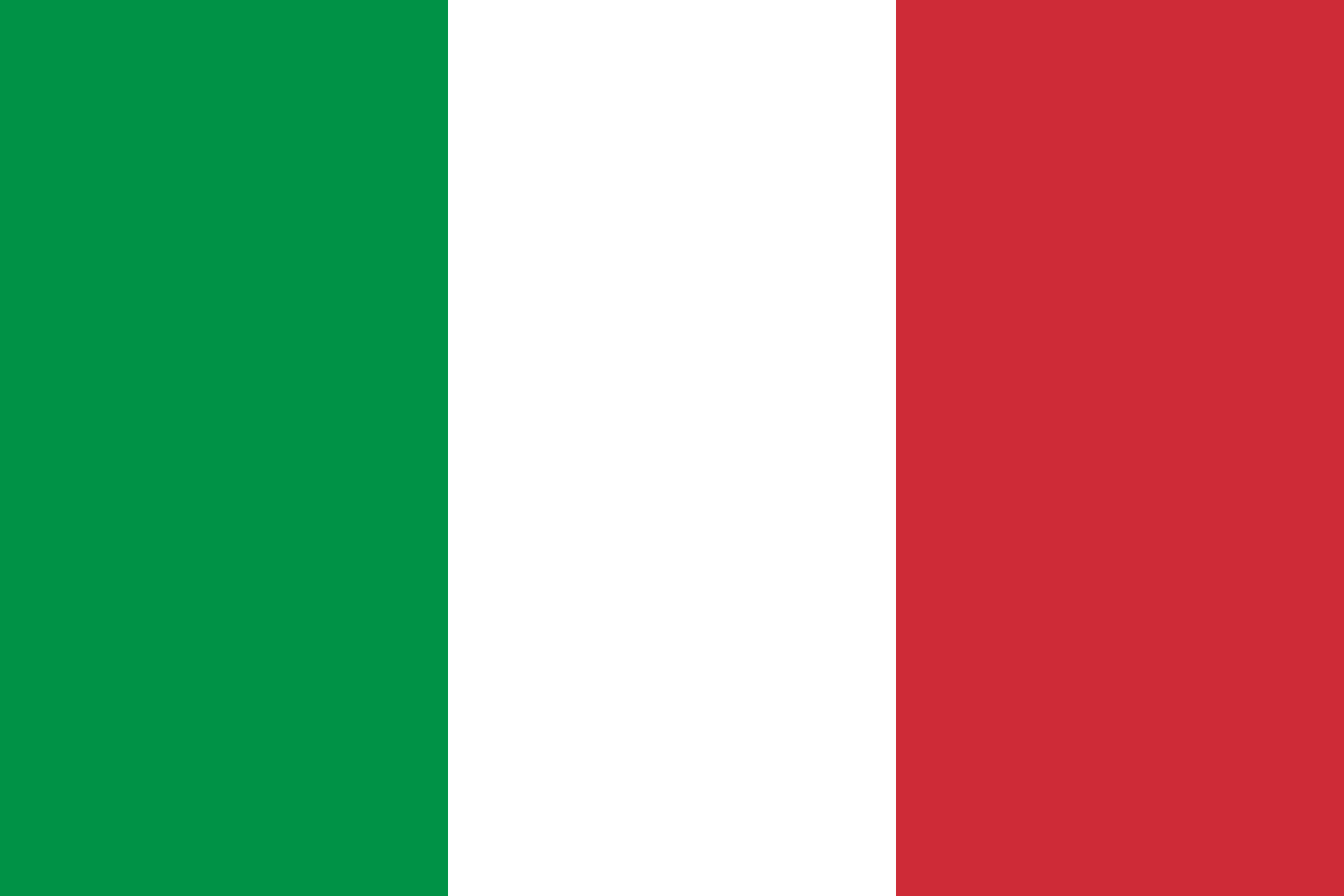 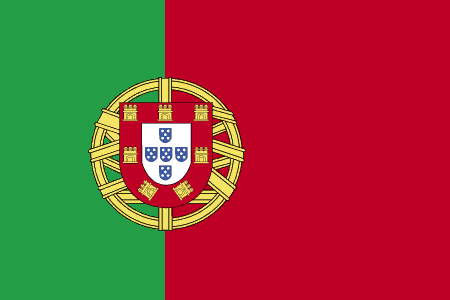 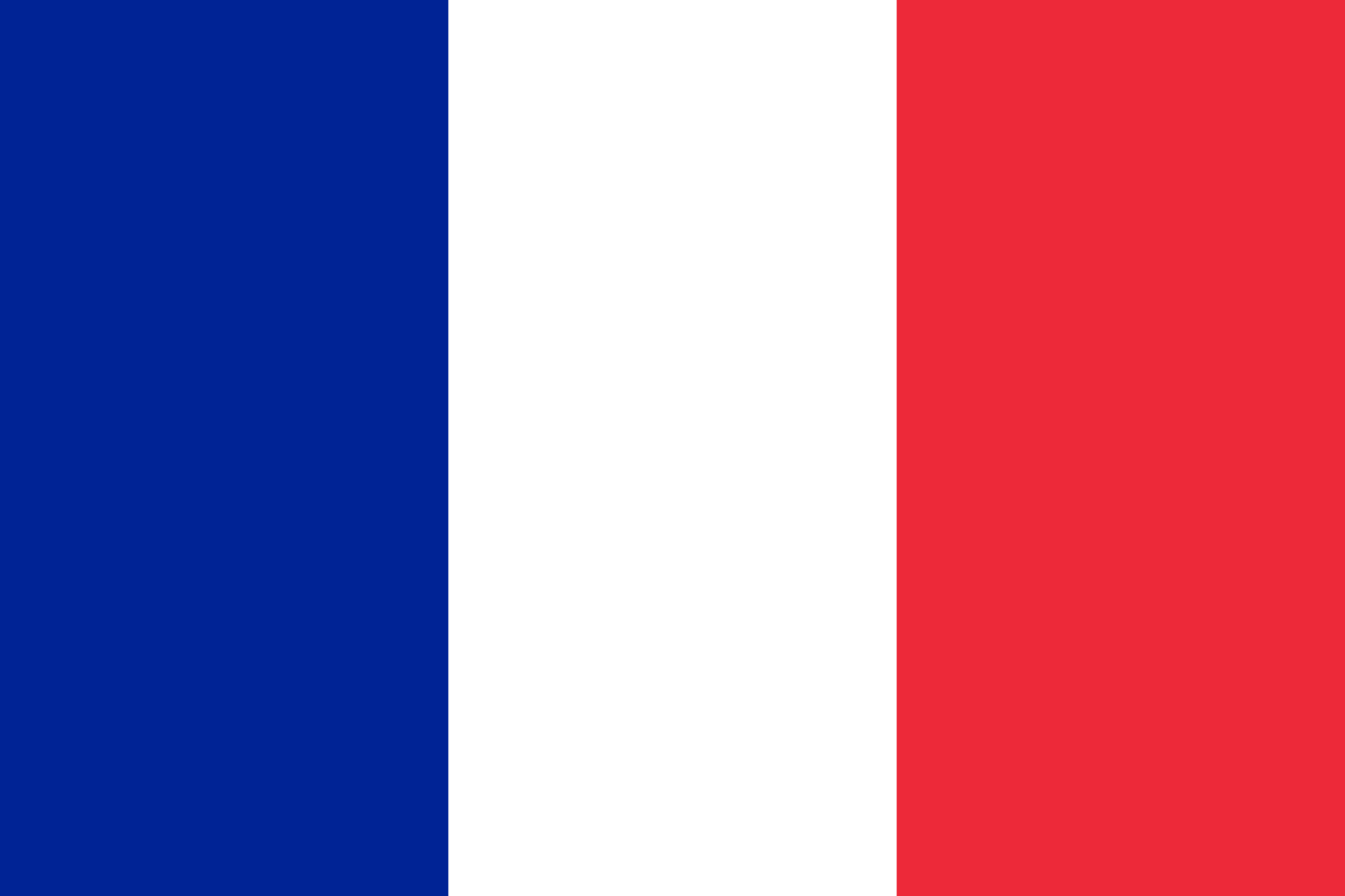 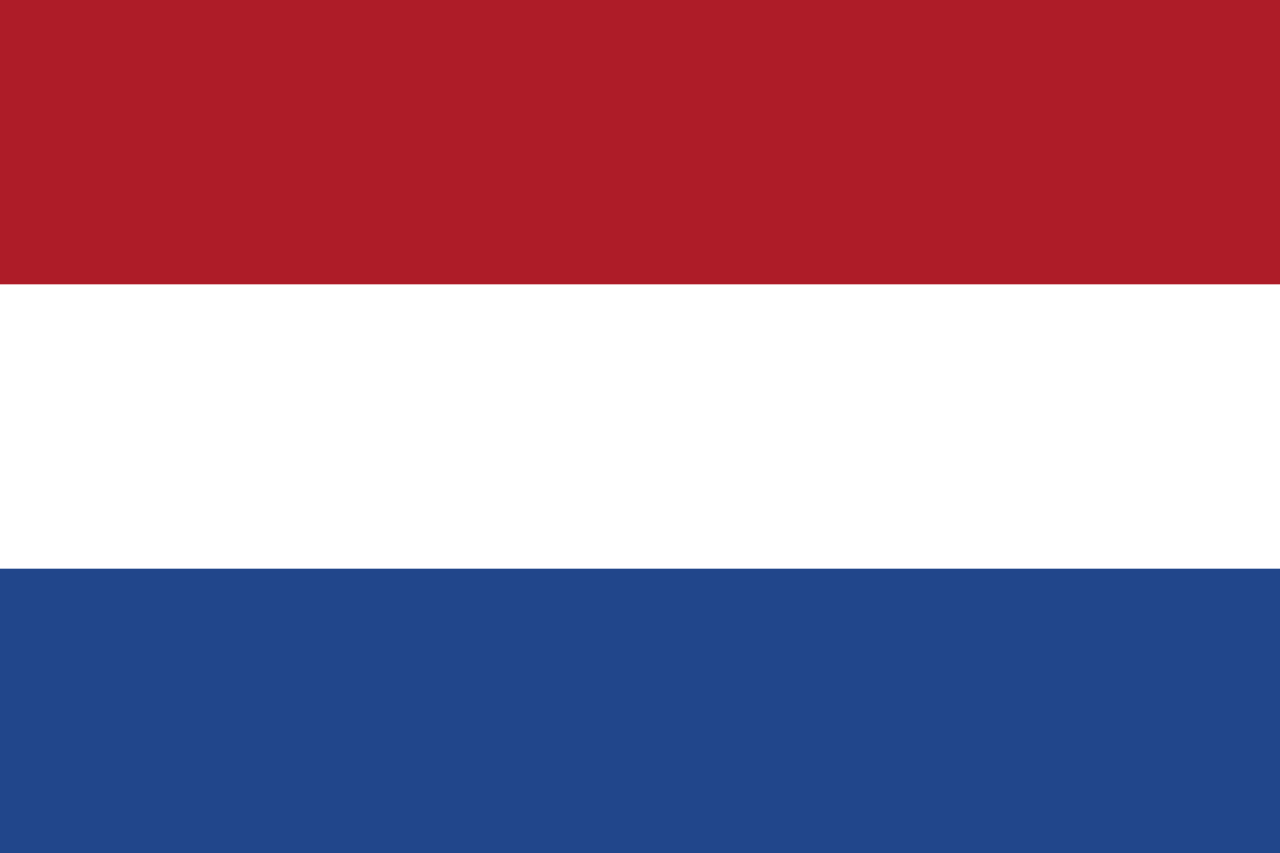 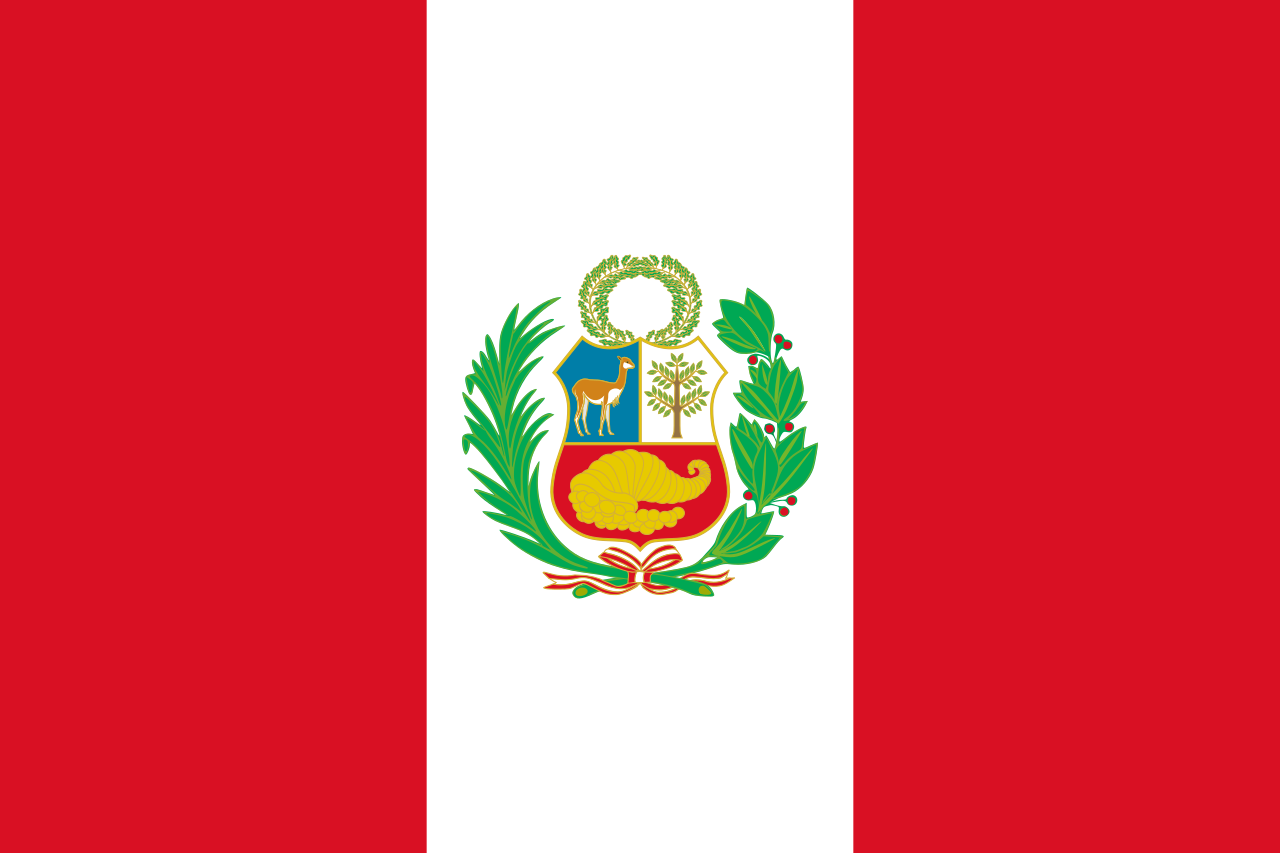 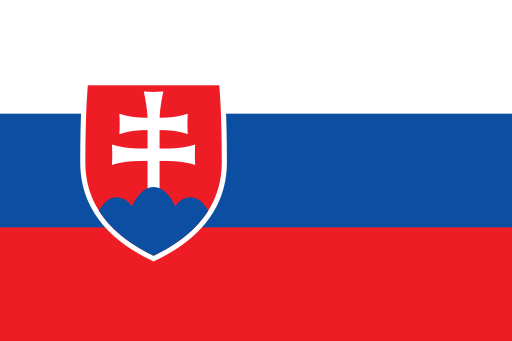 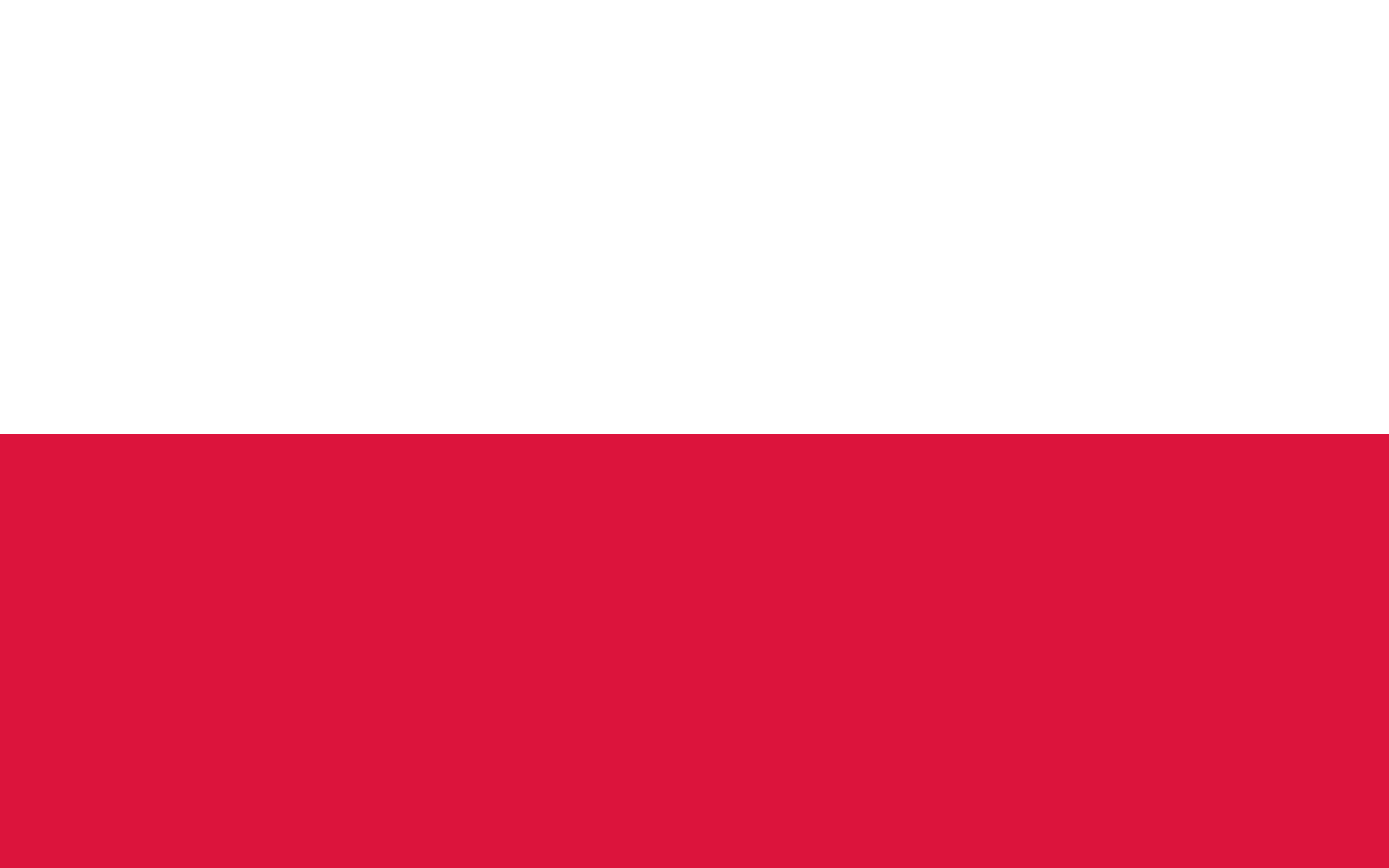 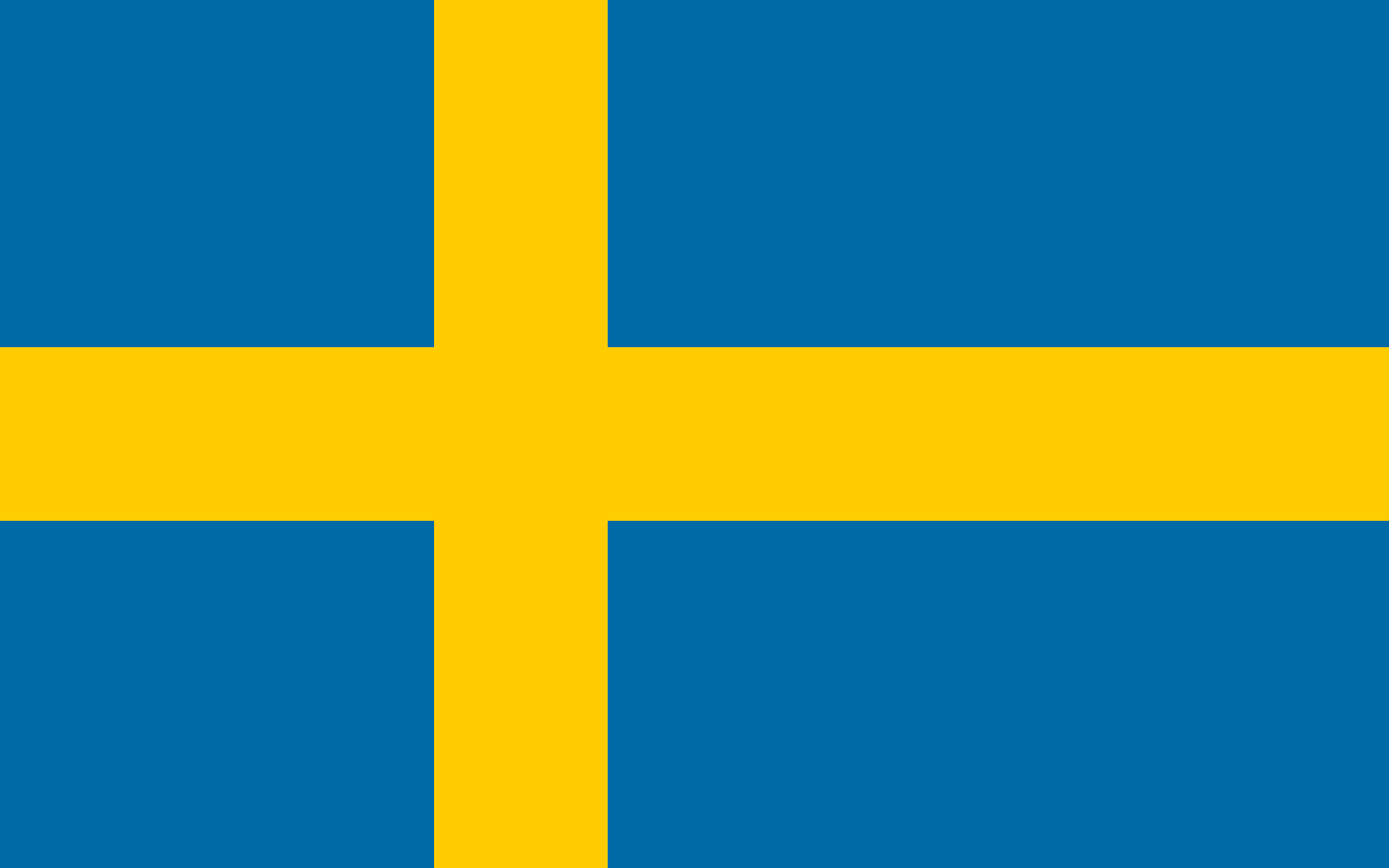 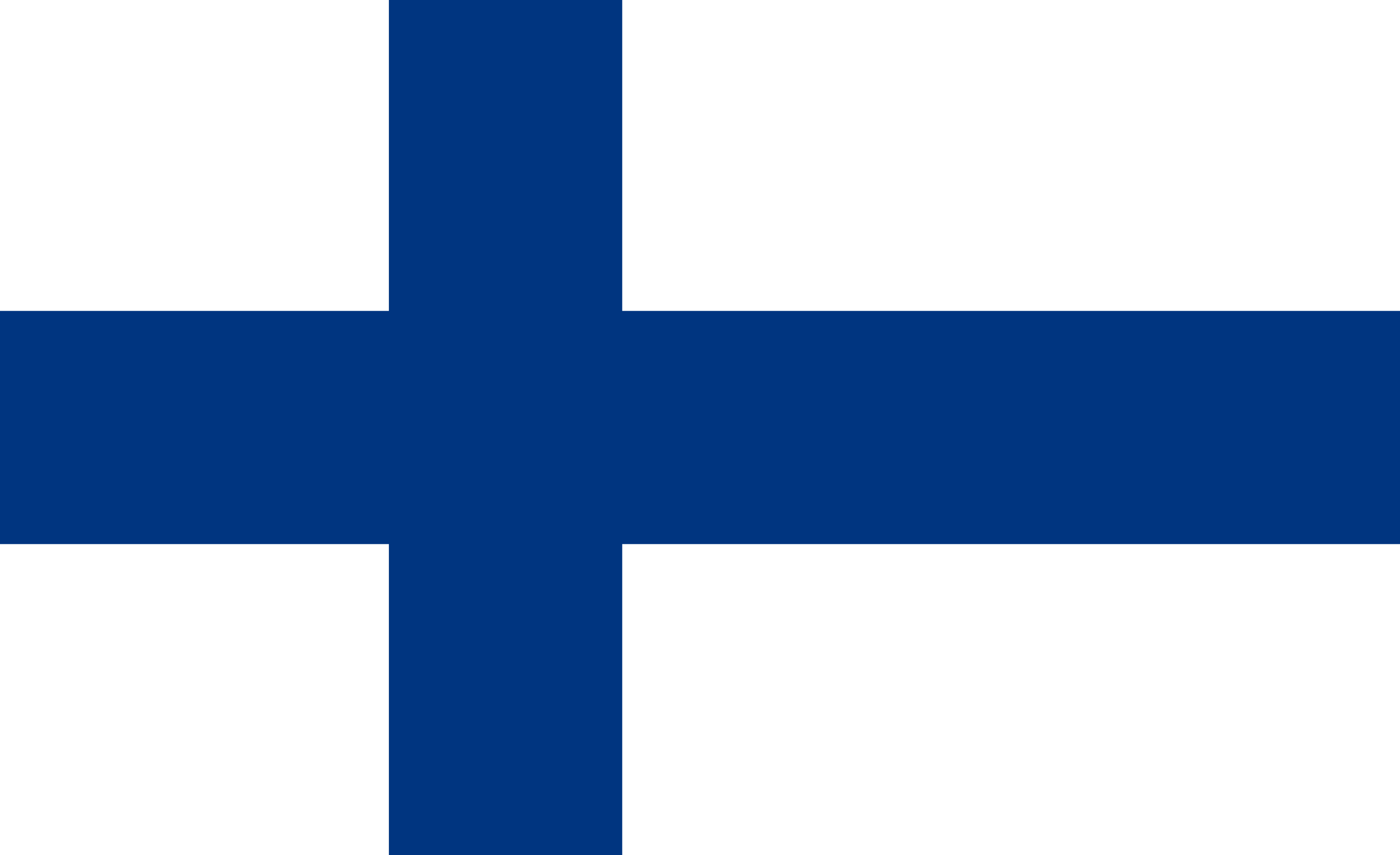 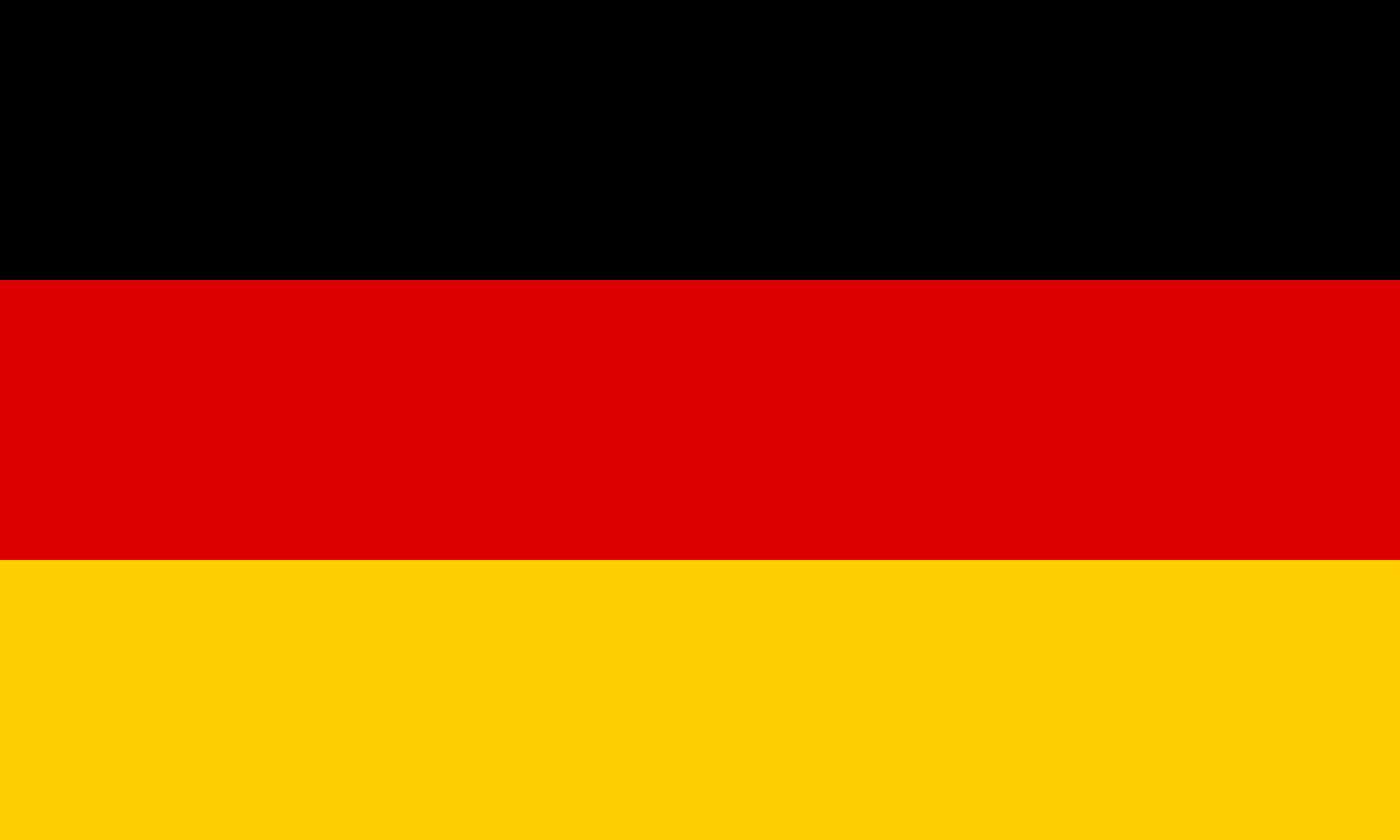 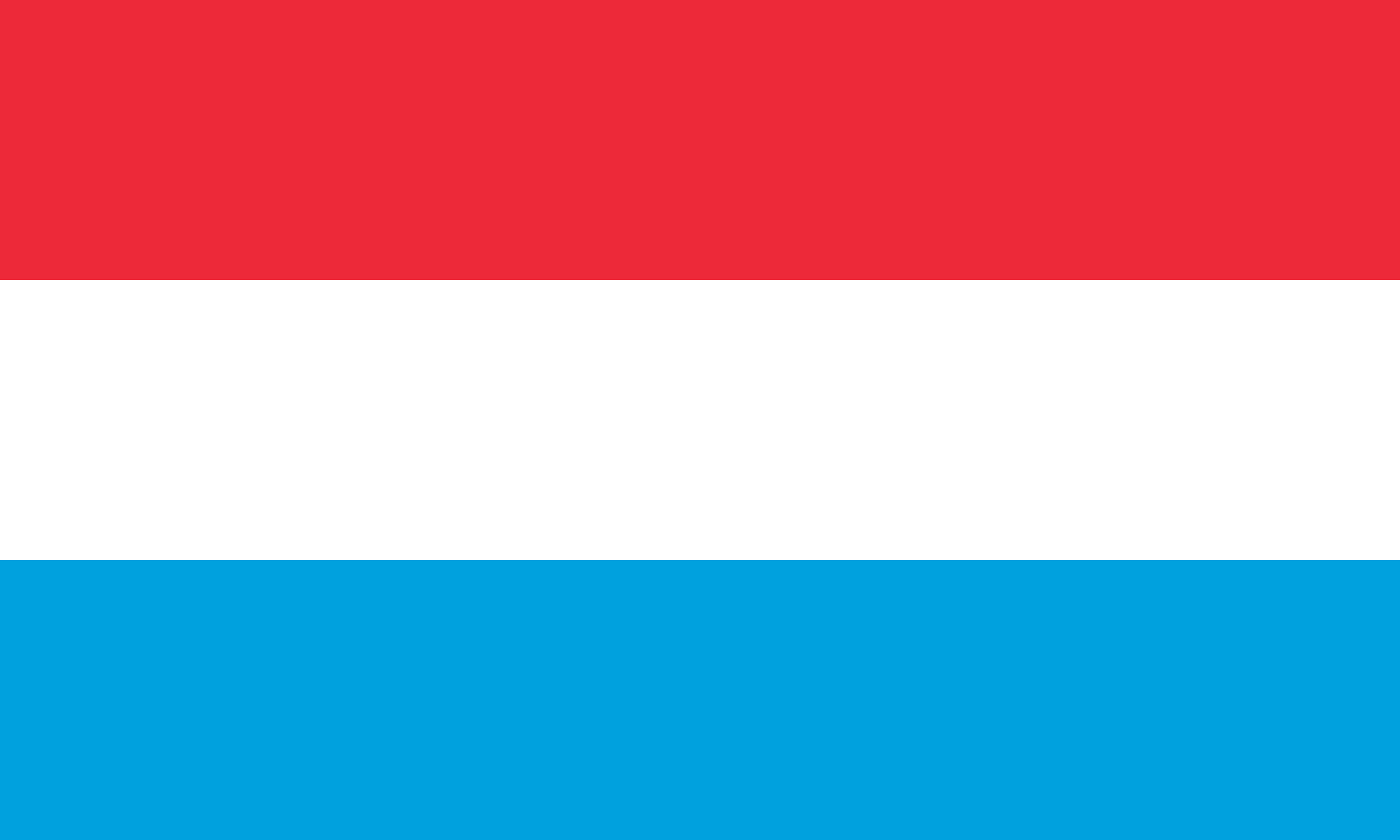 Ktoré z nasledujúcich opatrení ste zaviedli alebo zavediete v nasledujúcich troch rokoch?
Stupnica odpovedí: Už používam, zvažujem v najbližších 3 rokoch, nemám záujem  
Základ: spoločnosti s firemnými vozidlami = 100 %
Otázka položená respondentom, ktorí poznajú riešenia mobility
95
IMPLEMENTÁCIA ALTERNATÍVNYCH RIEŠENÍ MOBILITY
Najmenej jedno je už zavedené (okrem automobilu, alebo peňažného príspevku)
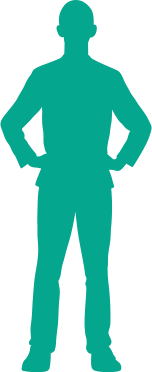 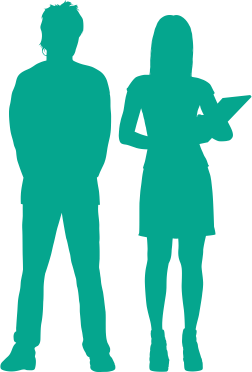 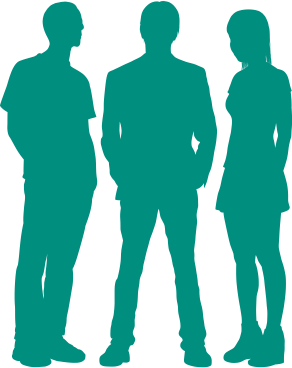 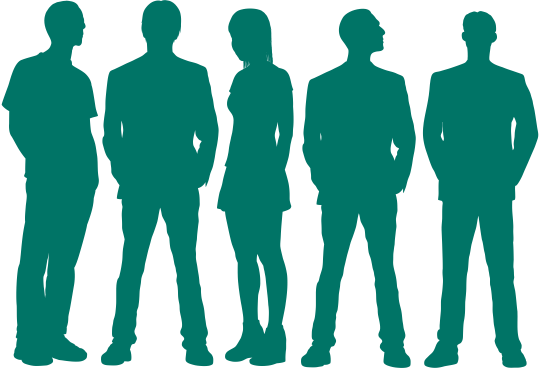 v %
TOTAL
80
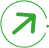 77
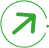 77
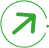 79
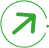 97
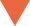 69
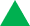 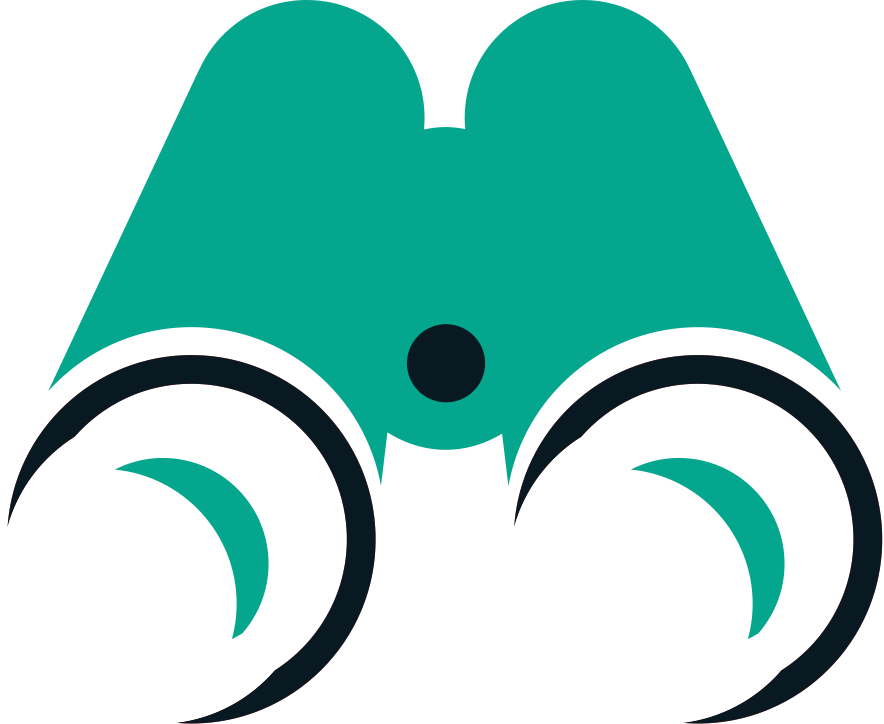 93
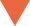 73
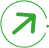 86
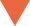 68
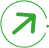 UŽ POUŽÍVA ALEBO ZVAŽUJE V NAJBLIŽŠÍCH 3 ROKOCH
63
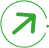 65
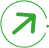 90
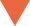 48
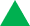 81
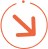 70
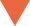 83
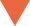 70
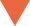 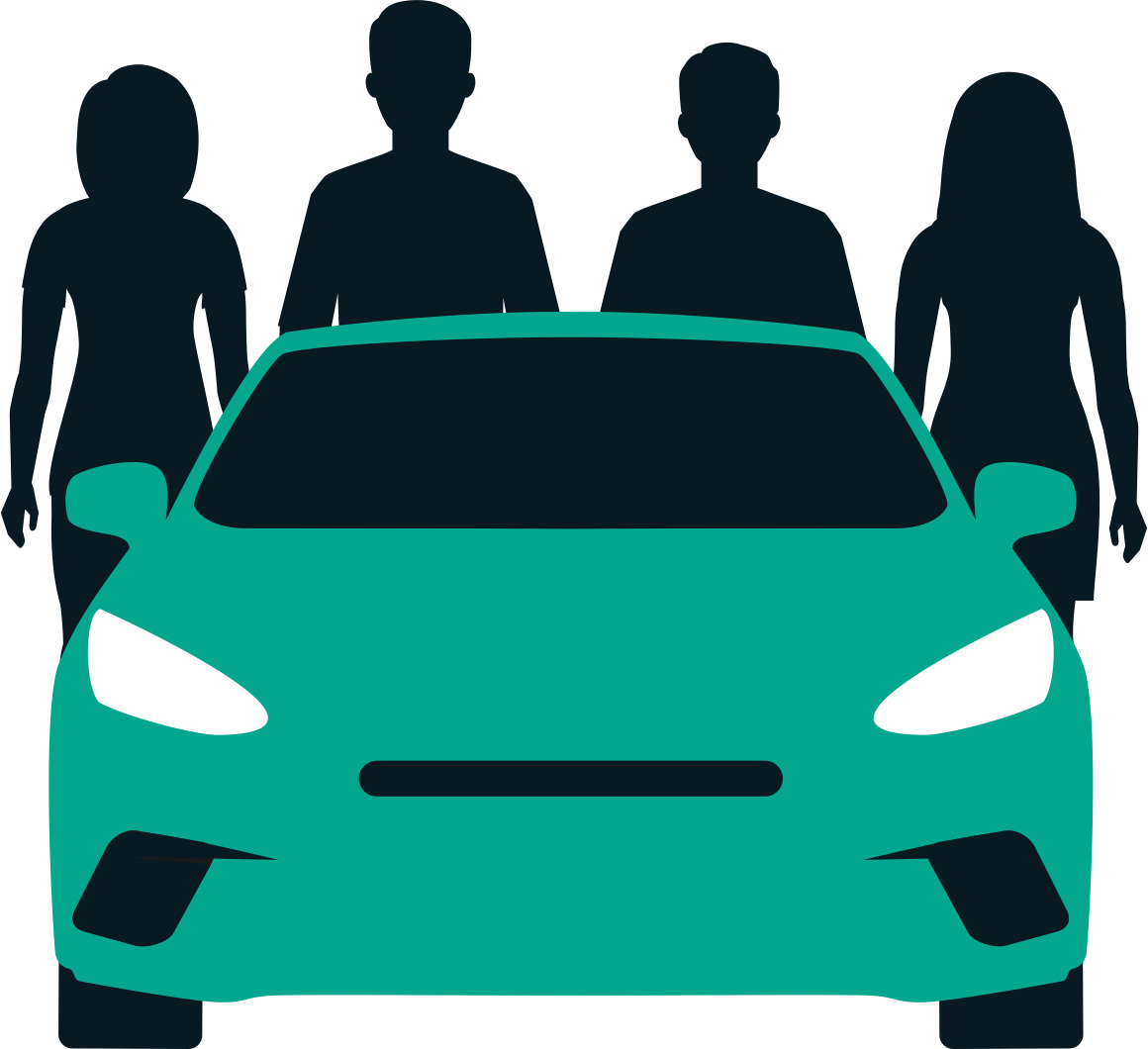 UŽPOUŽÍVA
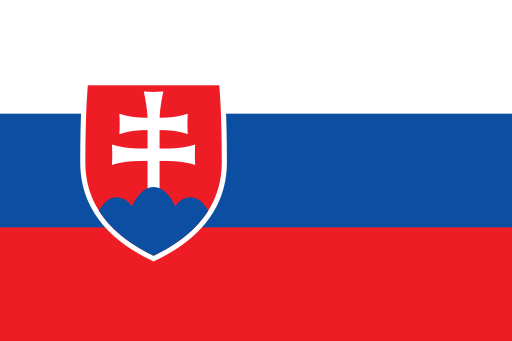 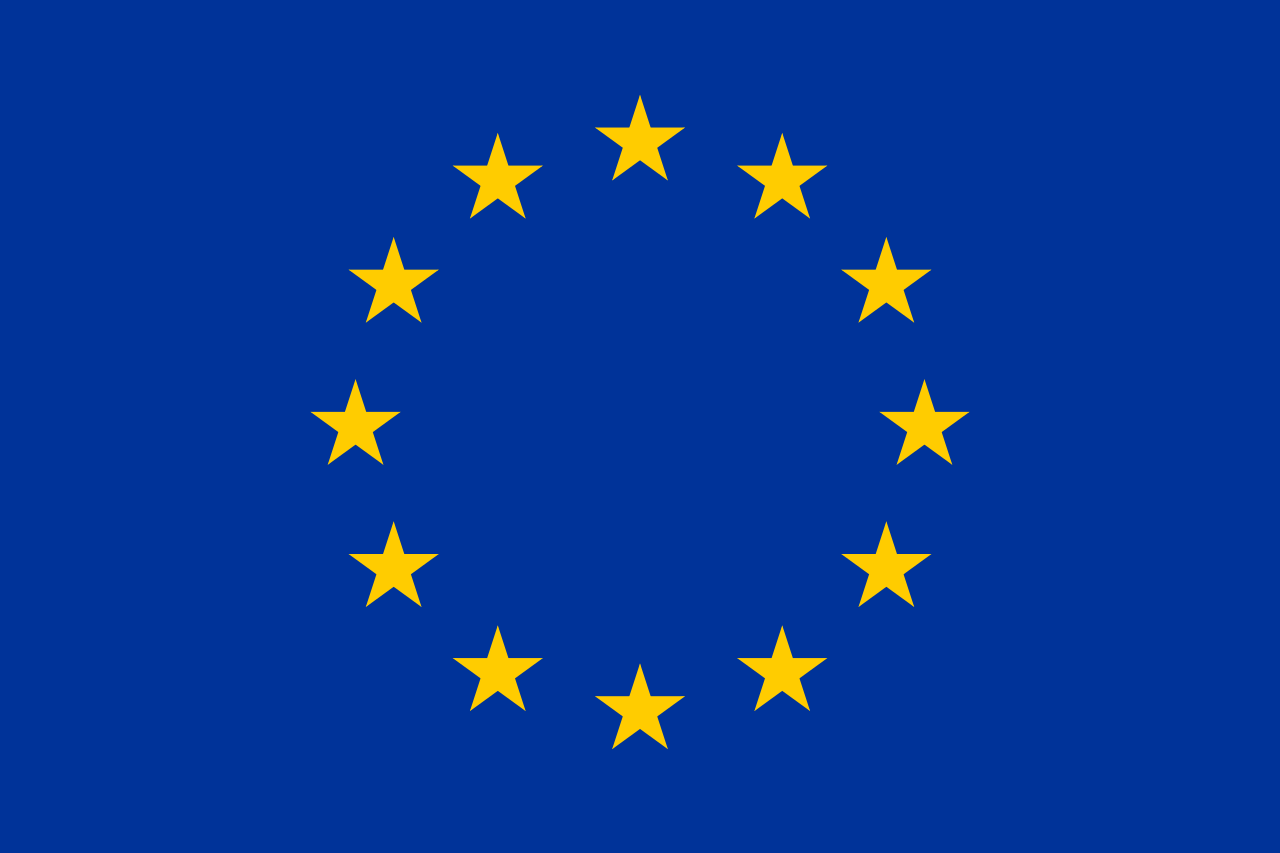 Výrazne vyššie ako v roku 2022
Výrazne vyššie ako v roku 2021
XX = skóre 2022 alebo 2021
Výrazne nižšie ako v roku 2022
Výrazne nižšie ako v roku 2021
XX = score 2022 or 2021
XX
XX
Ktoré z nasledujúcich opatrení ste zaviedli alebo zavediete v nasledujúcich troch rokoch?
Stupnica odpovedí: Už používam, zvažujem v najbližších 3 rokoch, nemám záujem  
Základ: spoločnosti s firemnými vozidlami = 100 %.
XX
XX
Otázka položená respondentom, ktorí poznajú riešenia mobility
96
IMPLEMENTÁCIA ALTERNATÍVNYCH RIEŠENÍ MOBILITY
Najmenej jedno je už zavedené (okrem automobilu, alebo peňažného príspevku)
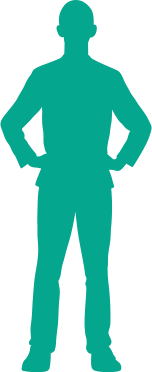 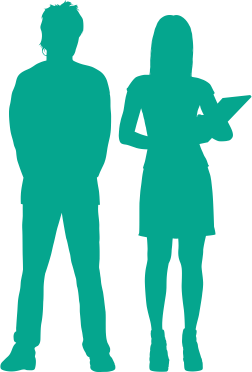 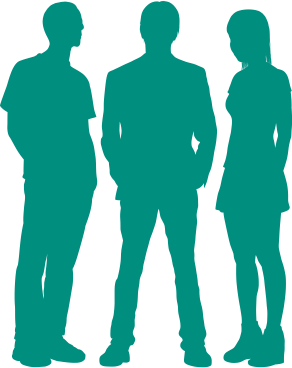 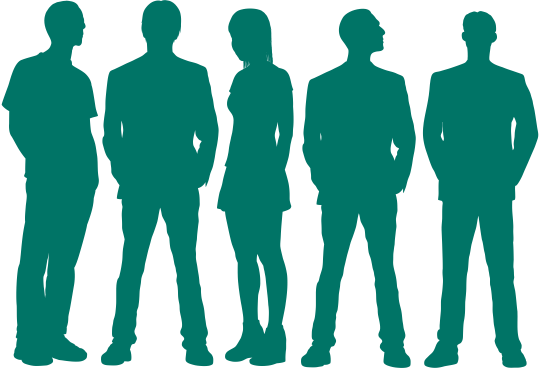 v %
TOTAL
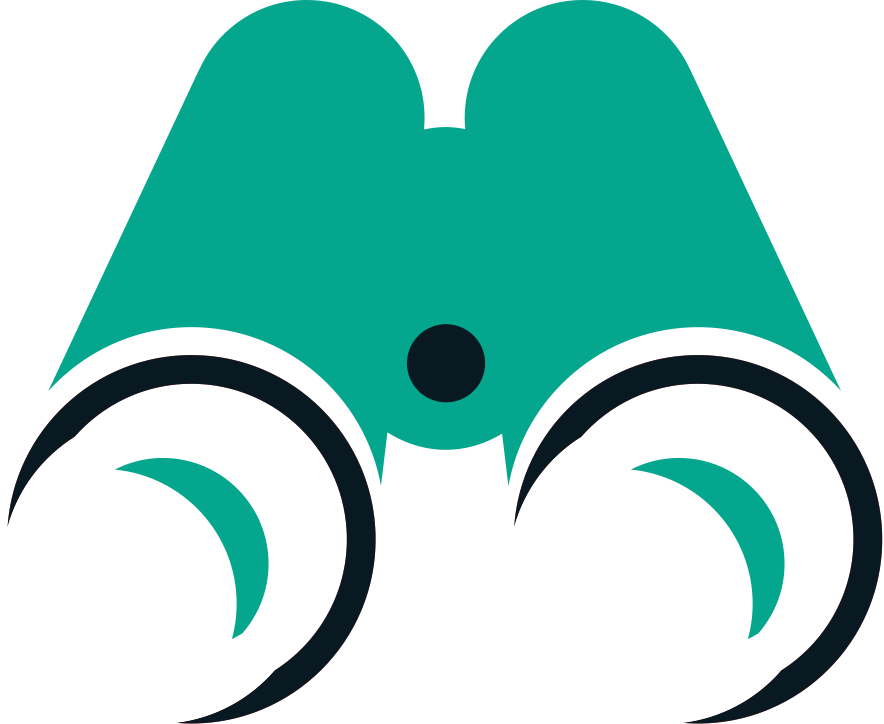 UŽ POUŽÍVA ALEBO ZVAŽUJE V NAJBLIŽŠÍCH 3 ROKOCH
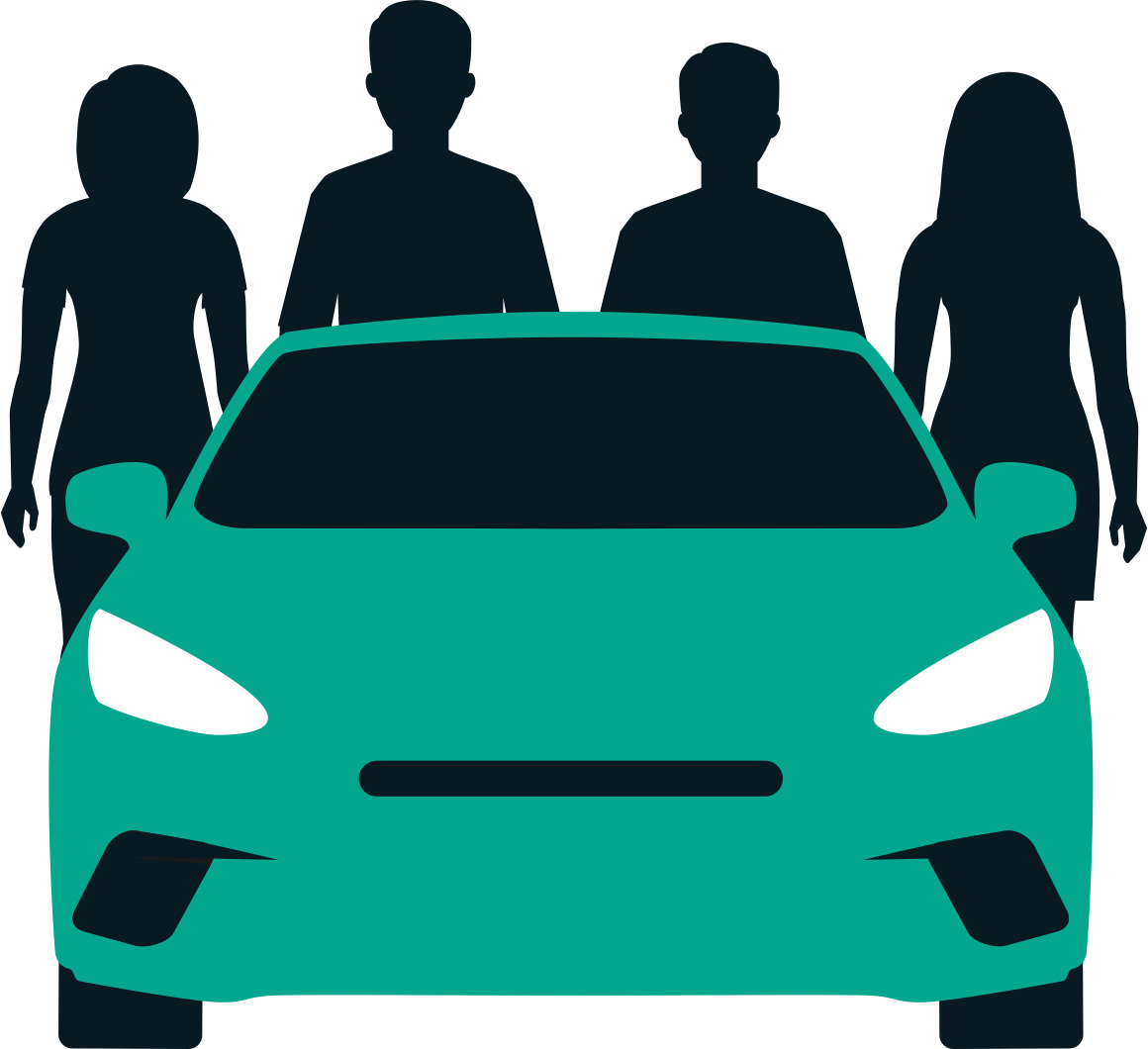 UŽPOUŽÍVA
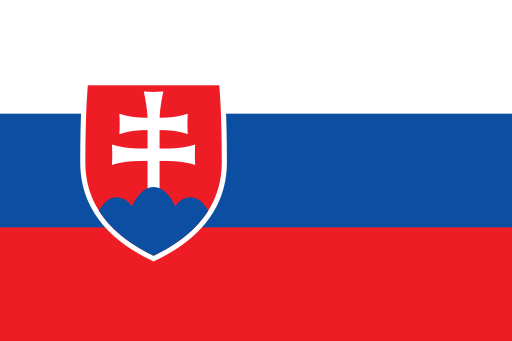 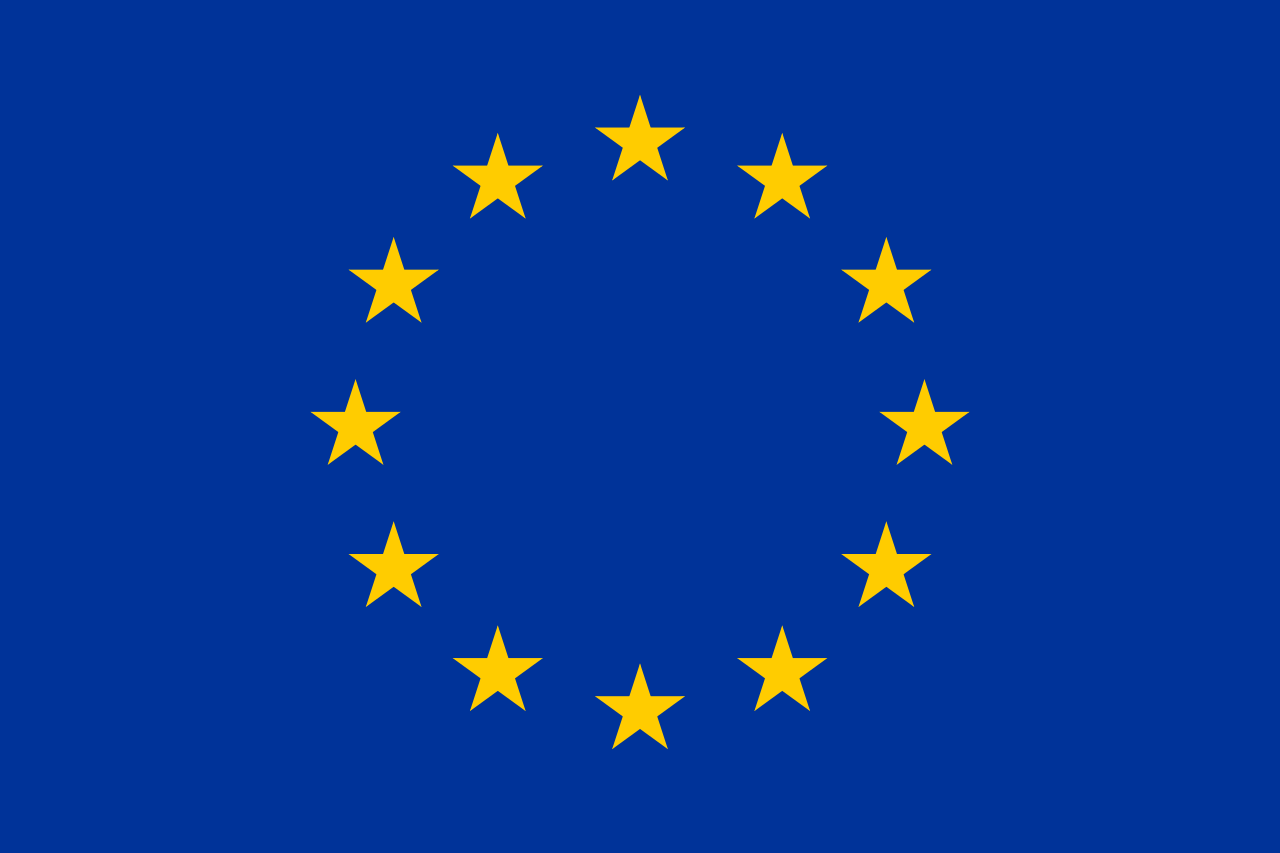 Ktoré z nasledujúcich opatrení ste zaviedli alebo zavediete v nasledujúcich troch rokoch?
Stupnica odpovedí: Už používam, zvažujem v najbližších 3 rokoch, nemám záujem  
Základ: spoločnosti s firemnými vozidlami = 100 %.
Otázka položená respondentom, ktorí poznajú riešenia mobility
97
PREHĽAD REALIZÁCIE RIEŠENÍ MOBILITY
Niektoré spoločnosti už zaviedli aspoň jedno z týchto riešení
60%
v %
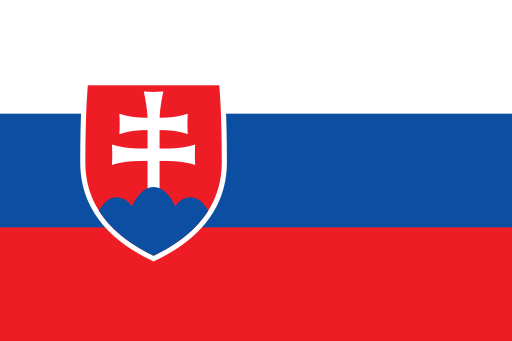 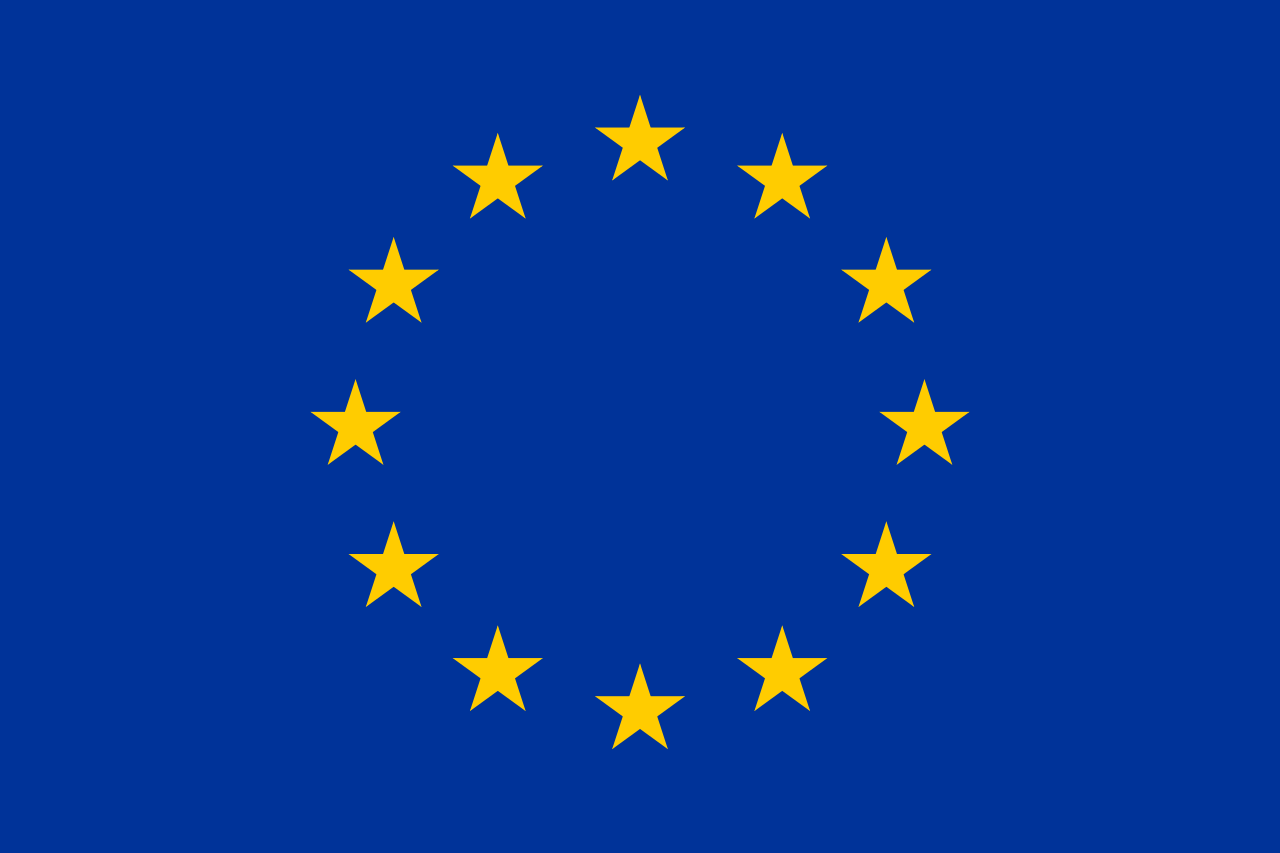 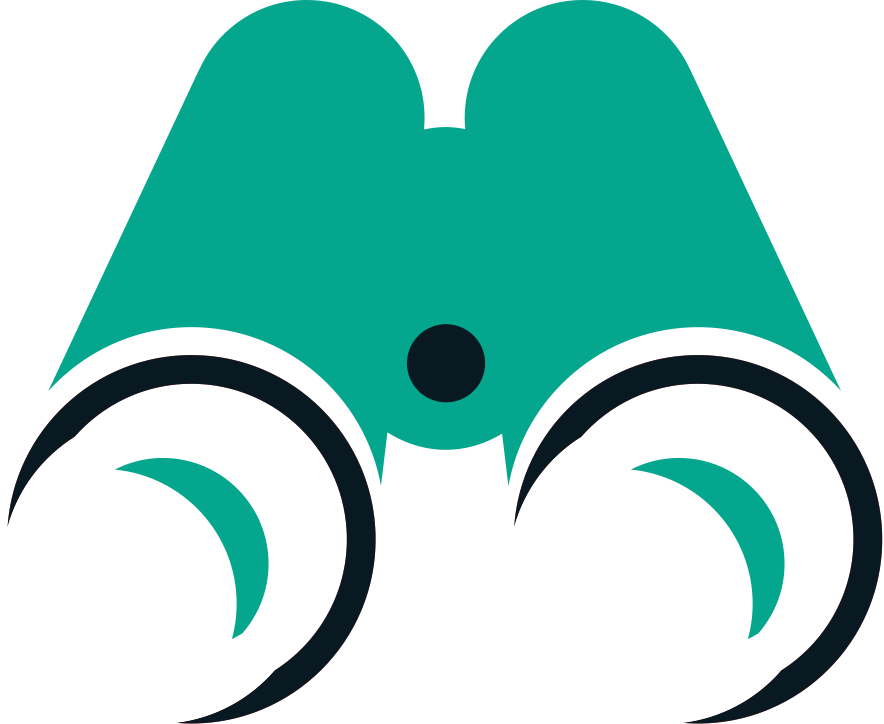 UŽ POUŽÍVA ALEBO ZVAŽUJE V NAJBLIŽŠÍCH 3 ROKOCH
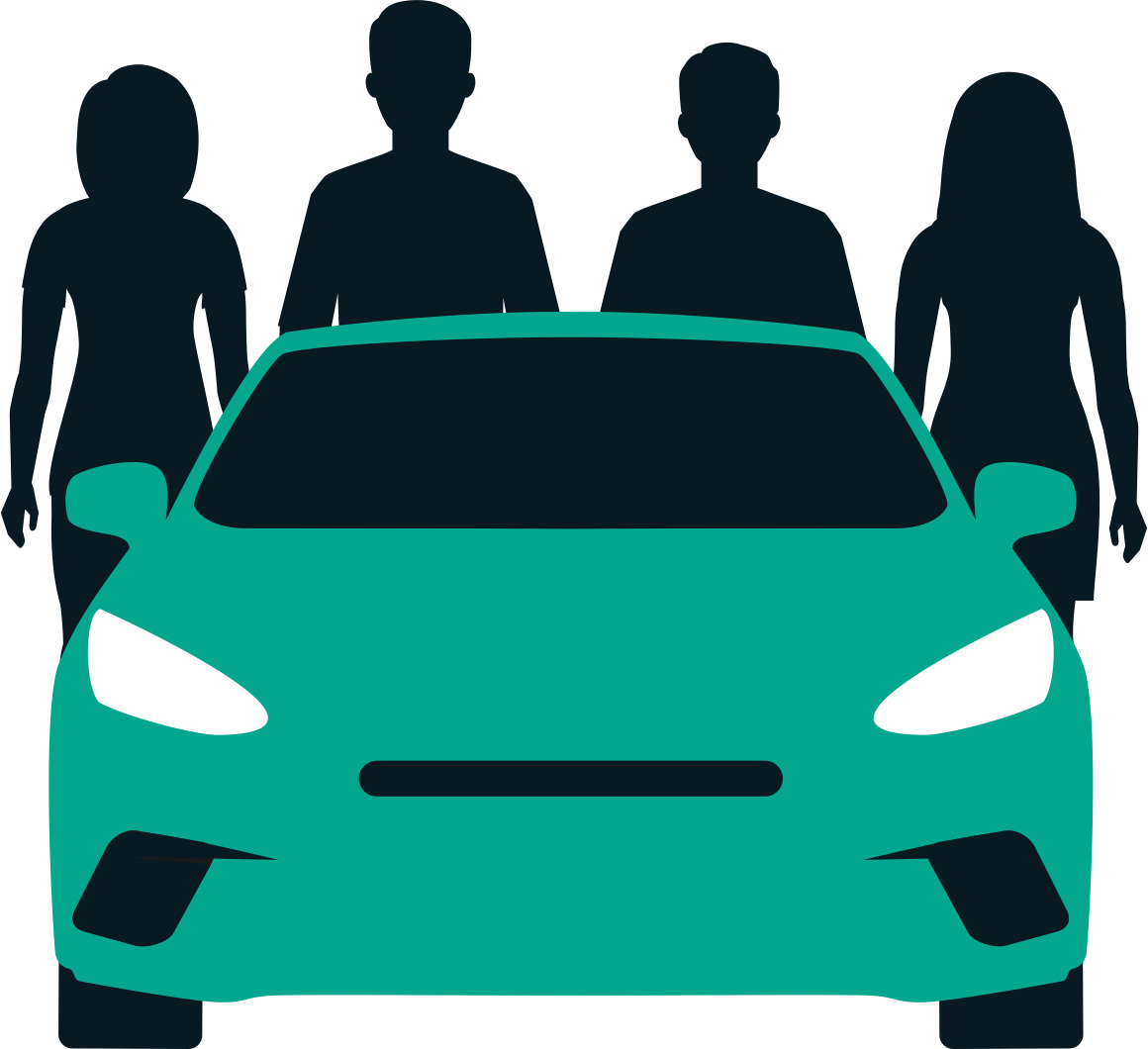 UŽPOUŽÍVA
CAR SHARING
ZDIEĽANÉ JAZDY
BICYKLE (alebo dvojkolesovévozidlá) zdieĽAnIE / leasing
VEREJNÁ DOPRAVA
MOBILITA ROZPOČET
APLIKÁCIA NA RIEŠENIE MOBILITY
SÚKROMNÝ LEASING/ ZRÁŽKY ZO MZDY
FLEXIBILNÝ PRENÁJOM
PRÍSPEVOK NA AUTO ALEBO  HOTOVOSŤ
*Nová položka
Ktoré z nasledujúcich opatrení ste zaviedli alebo zavediete v nasledujúcich troch rokoch?
Stupnica odpovedí: Už používam, zvažujem v najbližších 3 rokoch, nemám záujem  
Základ: spoločnosti s firemnými vozidlami = 100 %.
Otázka položená respondentom, ktorí poznajú riešenia mobility
98
PREHĽAD REALIZÁCIE RIEŠENÍ MOBILITY
100 a viac
Niektoré spoločnosti už zaviedli aspoň jedno z týchto riešení
57%
v %
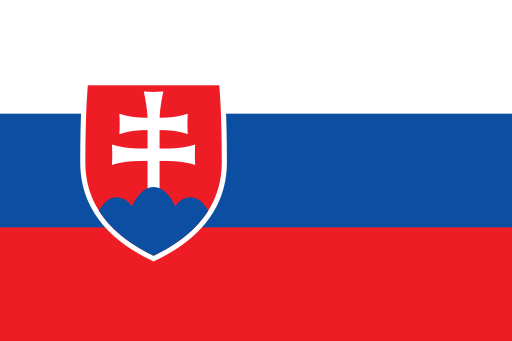 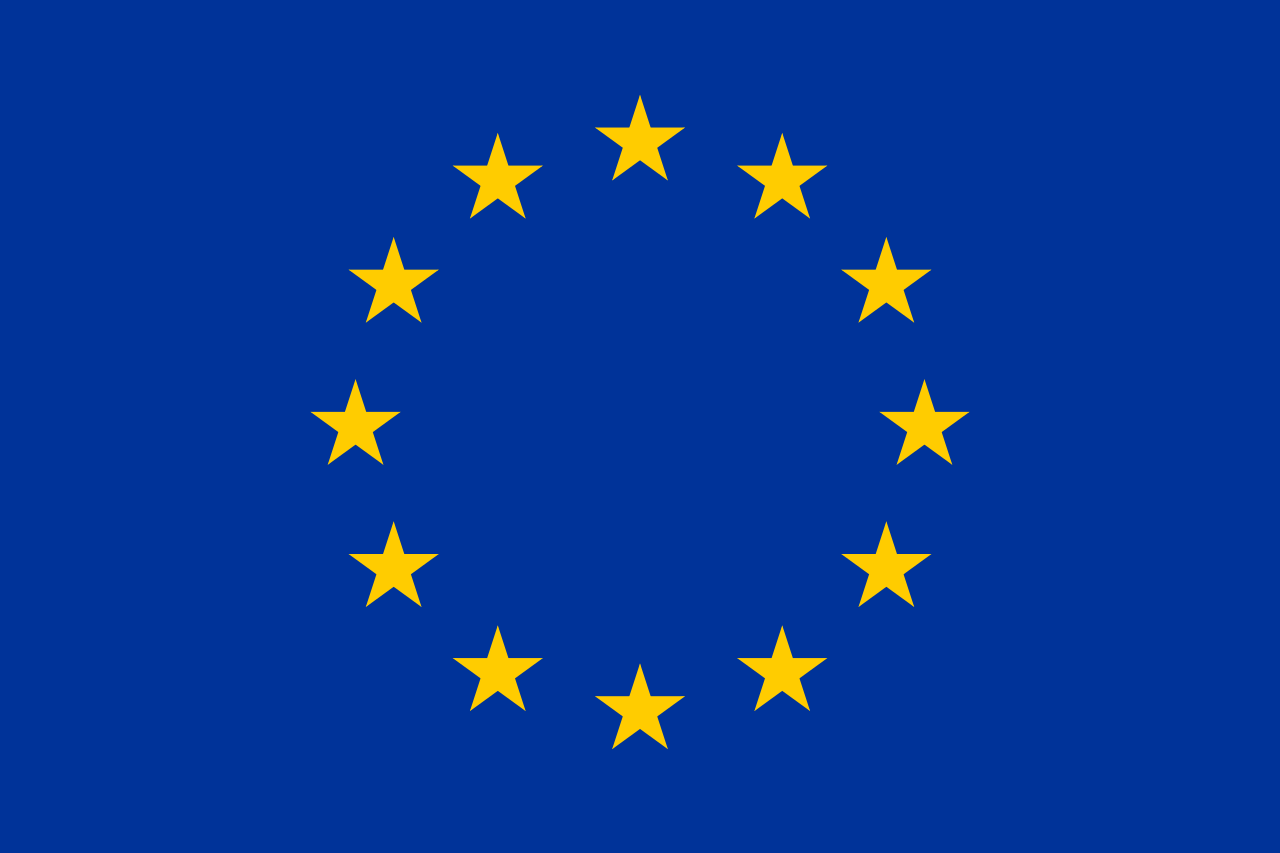 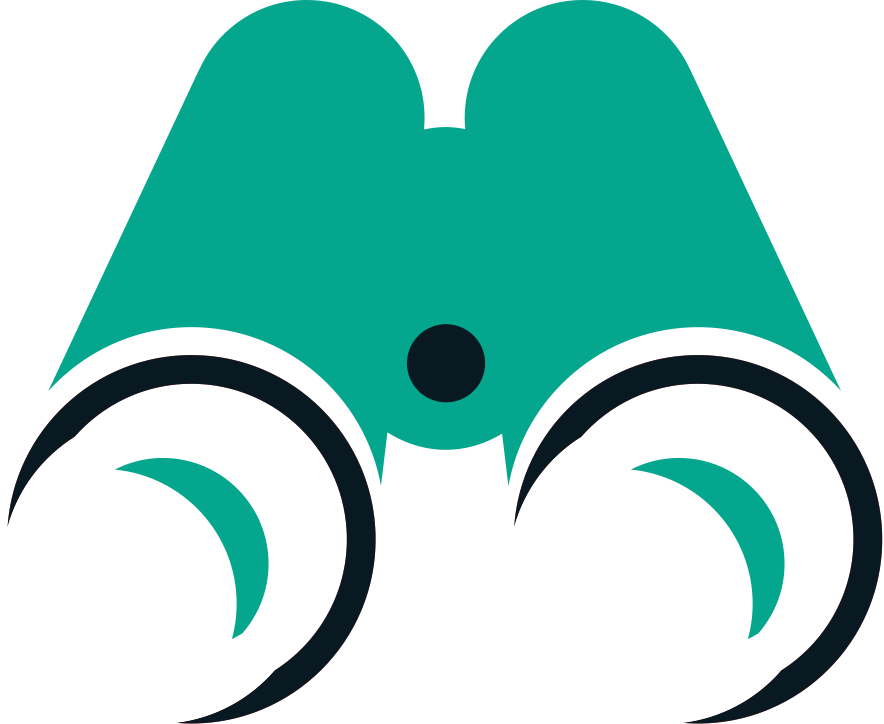 UŽ POUŽÍVA ALEBO ZVAŽUJE V NAJBLIŽŠÍCH 3 ROKOCH
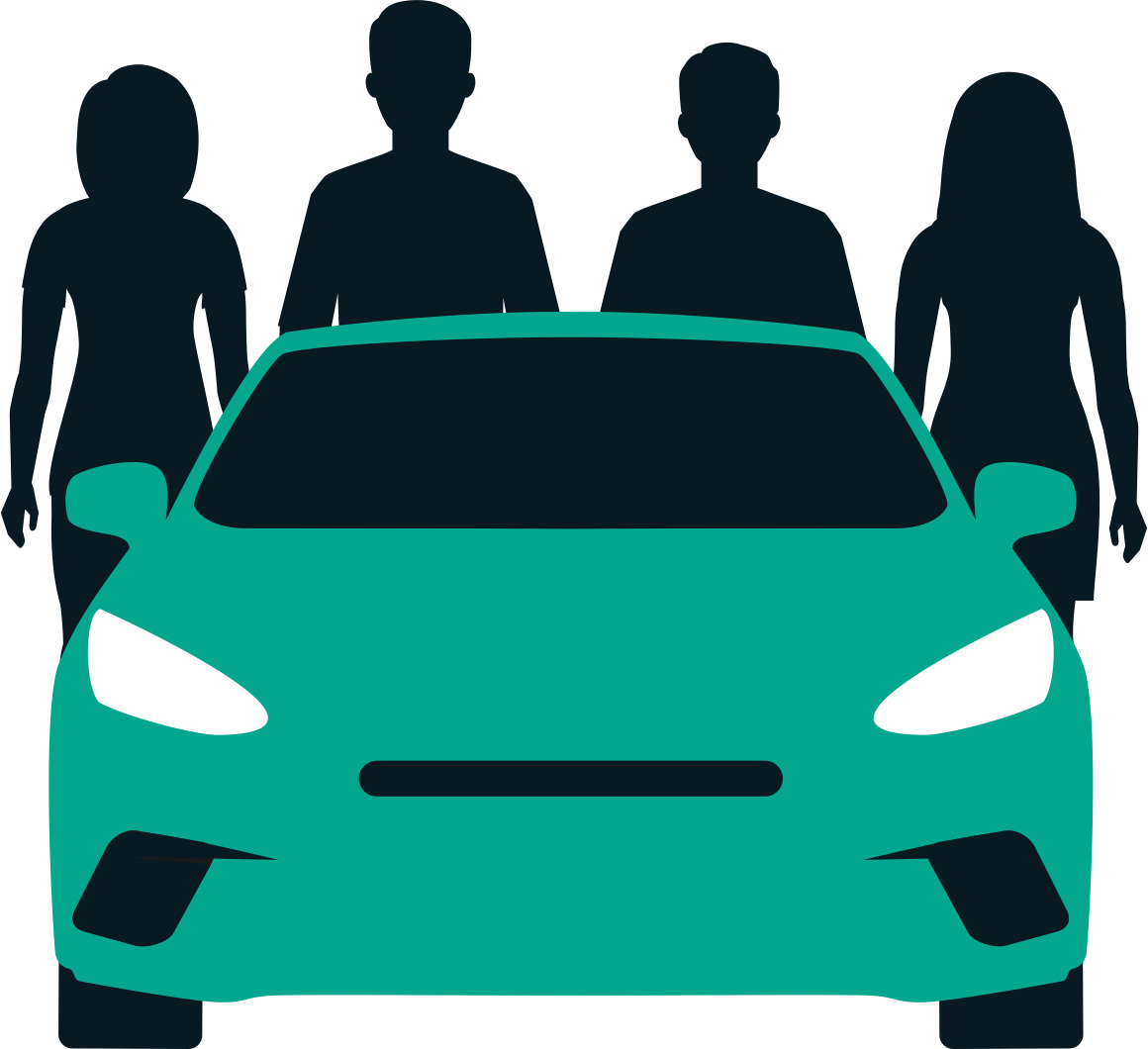 UŽPOUŽÍVA
CAR SHARING
ZDIEĽANÉ JAZDY
BICYKLE (alebo dvojkolesovévozidlá) zdieĽAnIE / leasing
VEREJNÁ DOPRAVA
MOBILITA ROZPOČET
APLIKÁCIA NA RIEŠENIE MOBILITY
SÚKROMNÝ LEASING/ ZRÁŽKY ZO MZDY
FLEXIBILNÝ PRENÁJOM
PRÍSPEVOK NA AUTO ALEBO  HOTOVOSŤ
*Nová položka
Ktoré z nasledujúcich opatrení ste zaviedli alebo zavediete v nasledujúcich troch rokoch?
Stupnica odpovedí: Už používam, zvažujem v najbližších 3 rokoch, nemám záujem  
Základ: spoločnosti s firemnými vozidlami = 100 %.
Otázka položená respondentom, ktorí poznajú riešenia mobility
99
PREHĽAD REALIZÁCIE RIEŠENÍ MOBILITY
1 - 99
Niektoré spoločnosti už zaviedli aspoň jedno z týchto riešení
63%
v %
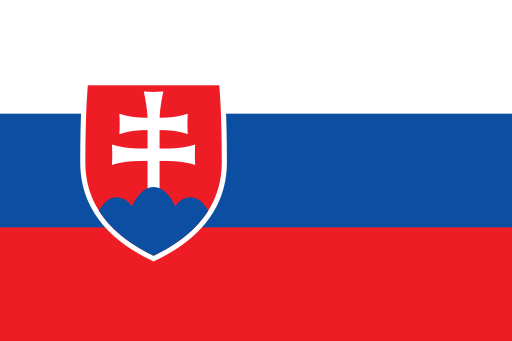 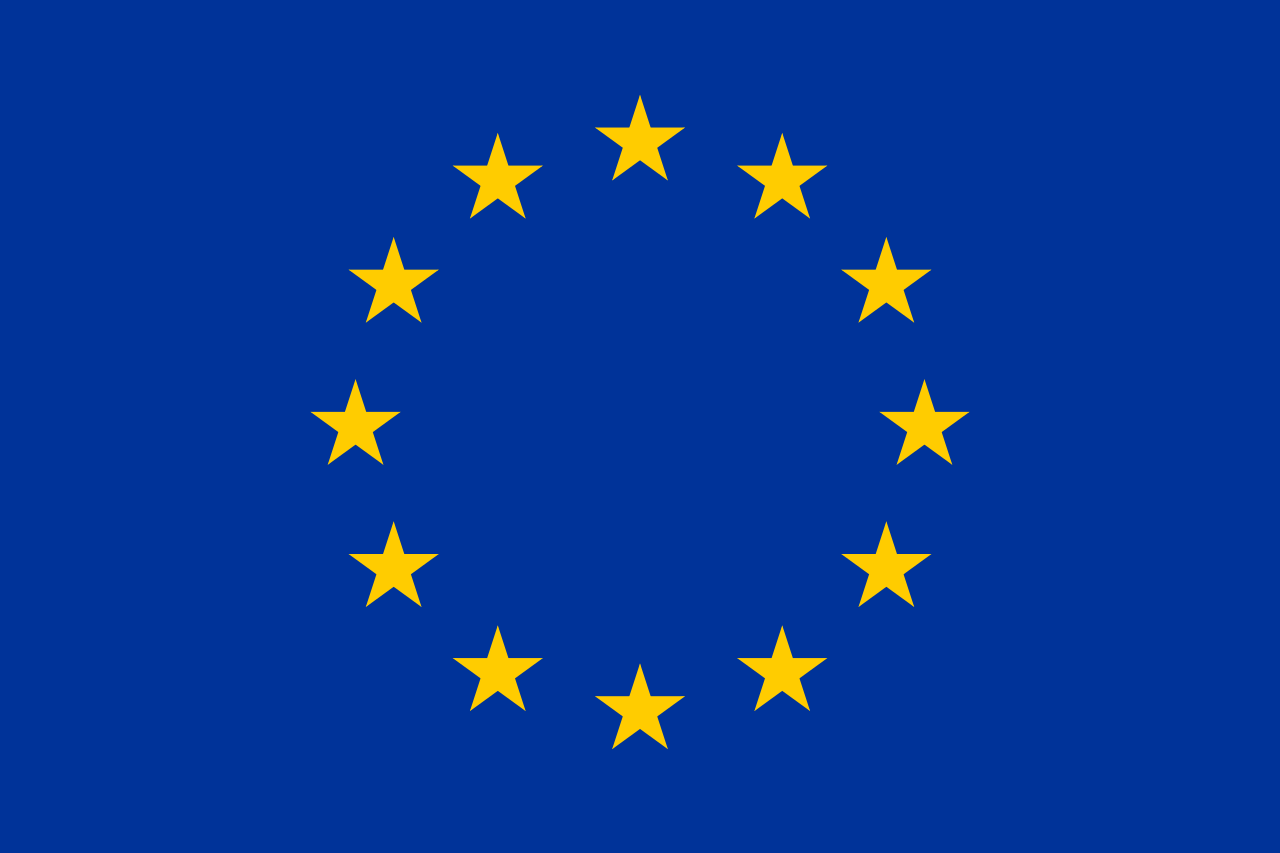 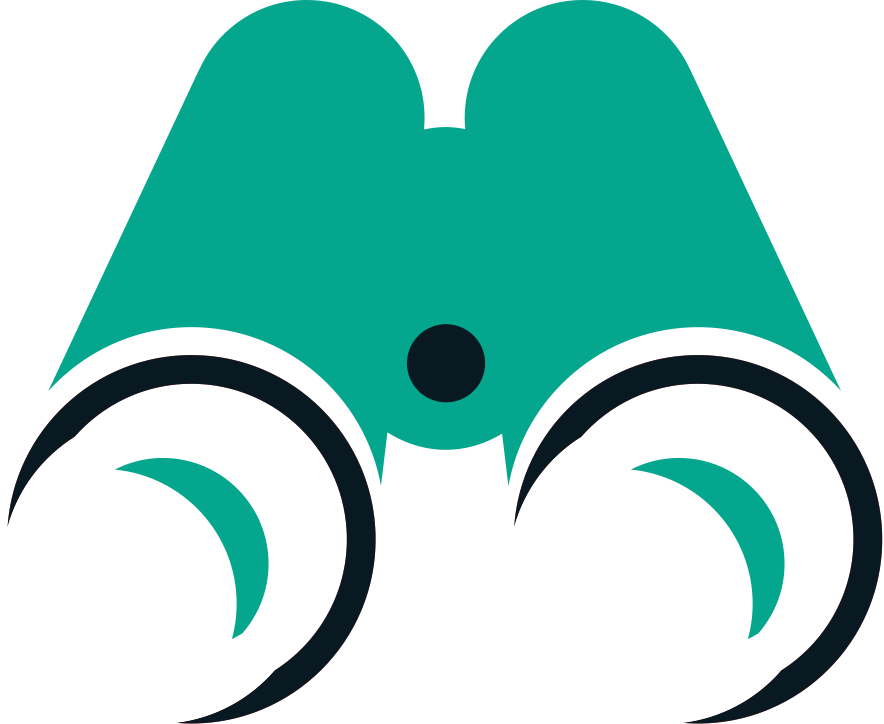 UŽ POUŽÍVA ALEBO ZVAŽUJE V NAJBLIŽŠÍCH 3 ROKOCH
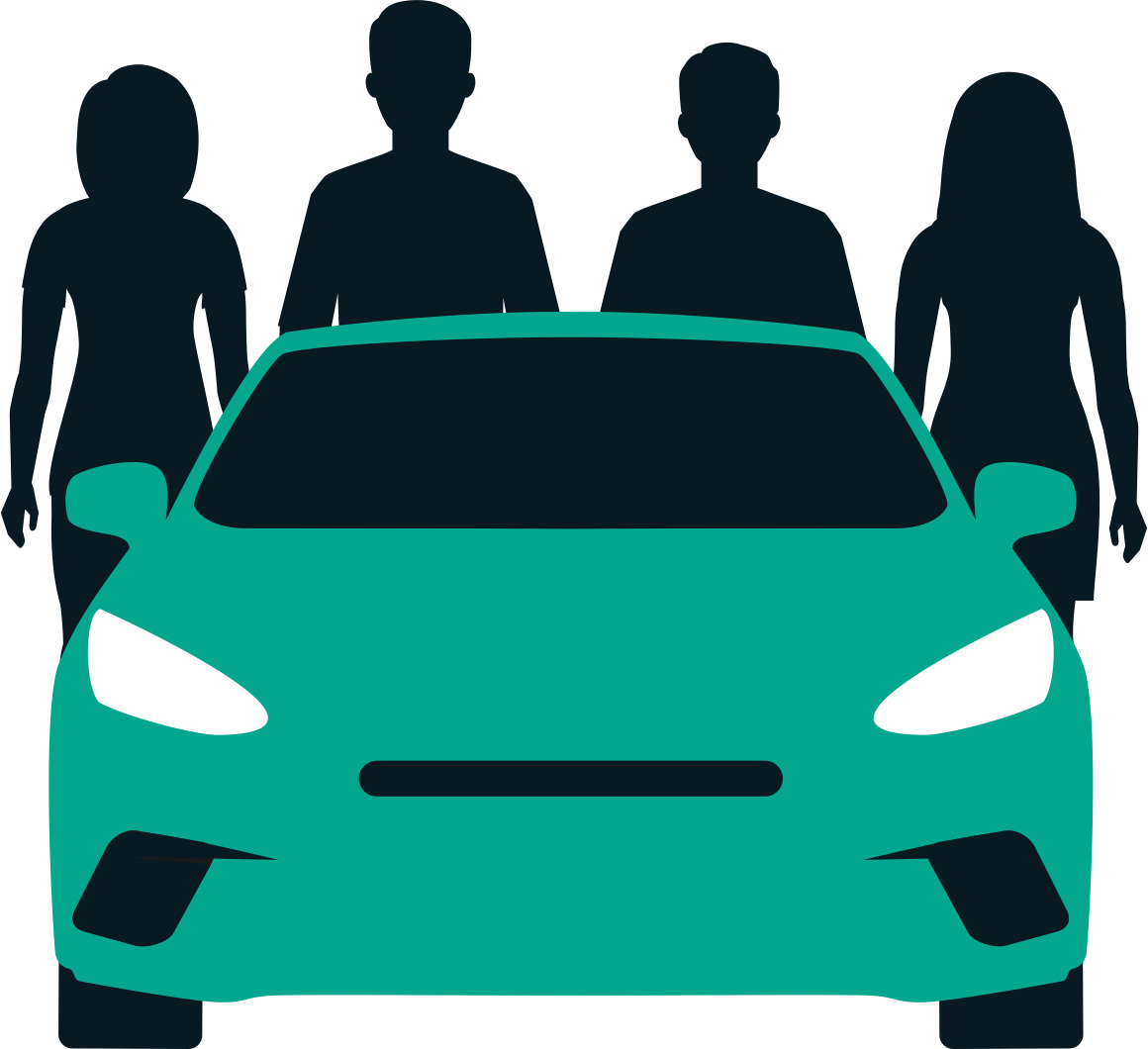 UŽPOUŽÍVA
CAR SHARING
ZDIEĽANÉ JAZDY
BICYKLE (alebo dvojkolesovévozidlá) zdieĽAniE / leasing
VEREJNÁ DOPRAVA
MOBILITA ROZPOČET
APLIKÁCIA NA RIEŠENIE MOBILITY
SÚKROMNÝ LEASING/ ZRÁŽKY ZO MZDY
FLEXIBILNÝ PRENÁJOM
PRÍSPEVOK NA AUTO ALEBO  HOTOVOSŤ
*Nová položka
Ktoré z nasledujúcich opatrení ste zaviedli alebo zavediete v nasledujúcich troch rokoch?
Stupnica odpovedí: Už používam, zvažujem v najbližších 3 rokoch, nemám záujem  
Základ: spoločnosti s firemnými vozidlami = 100 %.
Otázka položená respondentom, ktorí poznajú riešenia mobility
100
Zavedenie car sharingu
v %
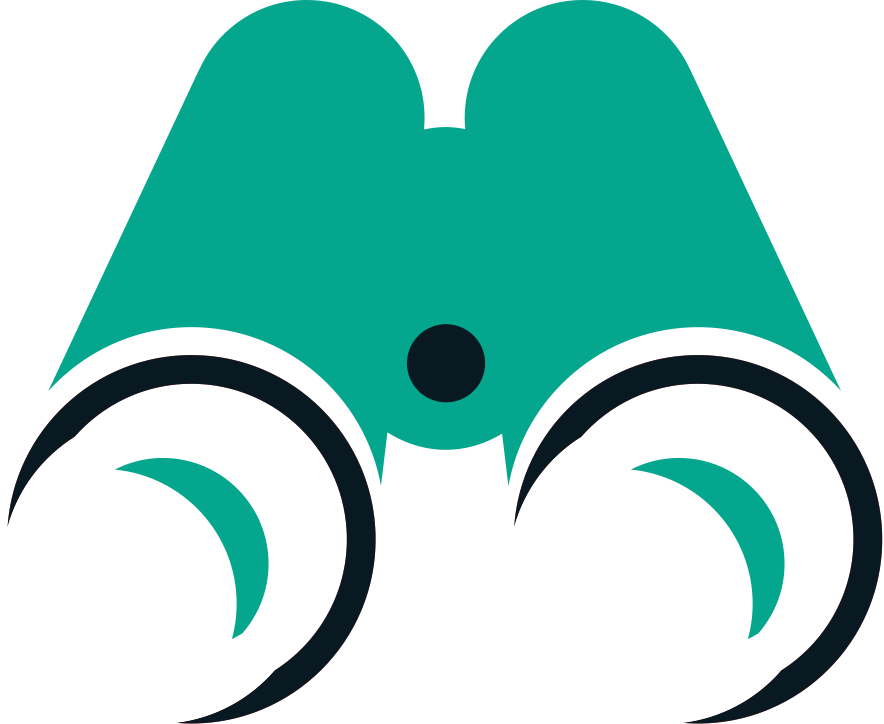 UŽ POUŽÍVA ALEBO ZVAŽUJE POUŽITIE V NASLEDUJÚCICH 3 ROKOCH
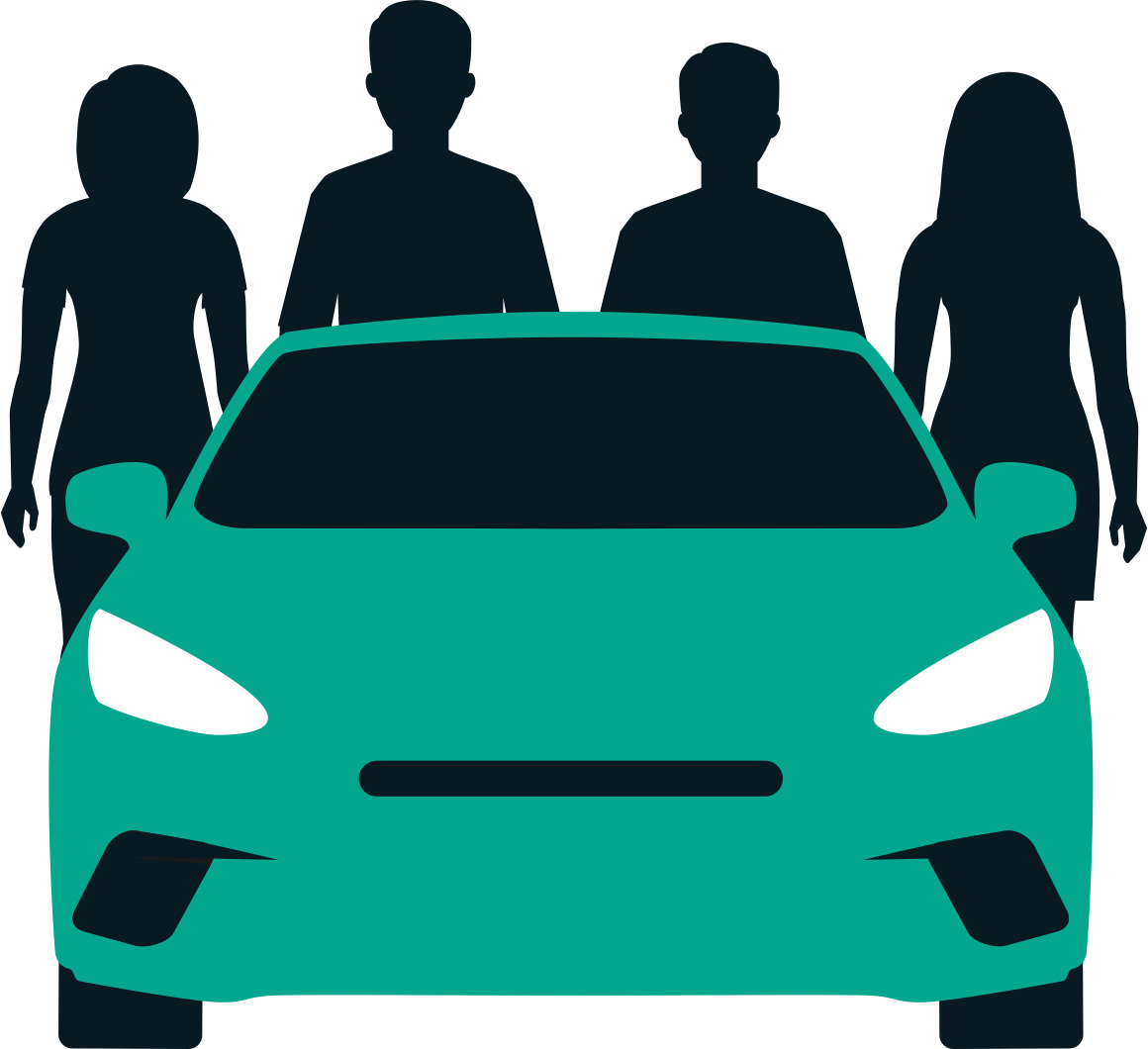 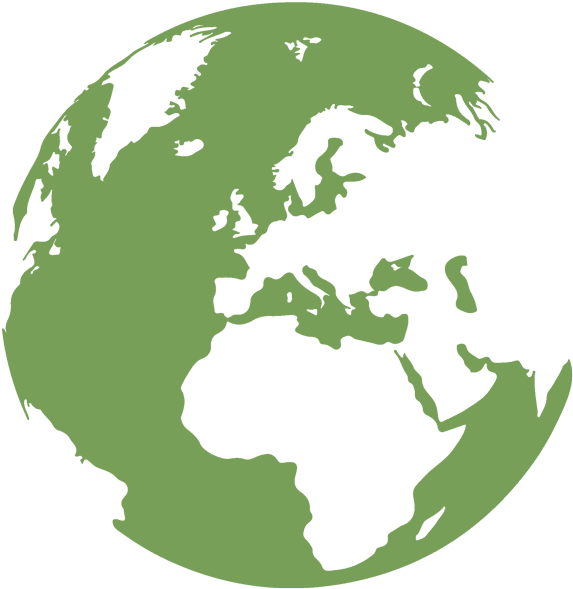 25
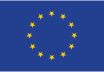 22
UŽPOUŽÍVA
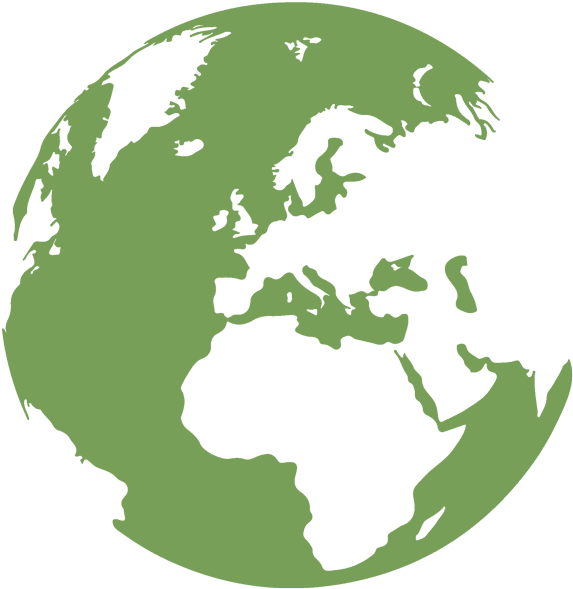 13
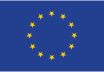 13
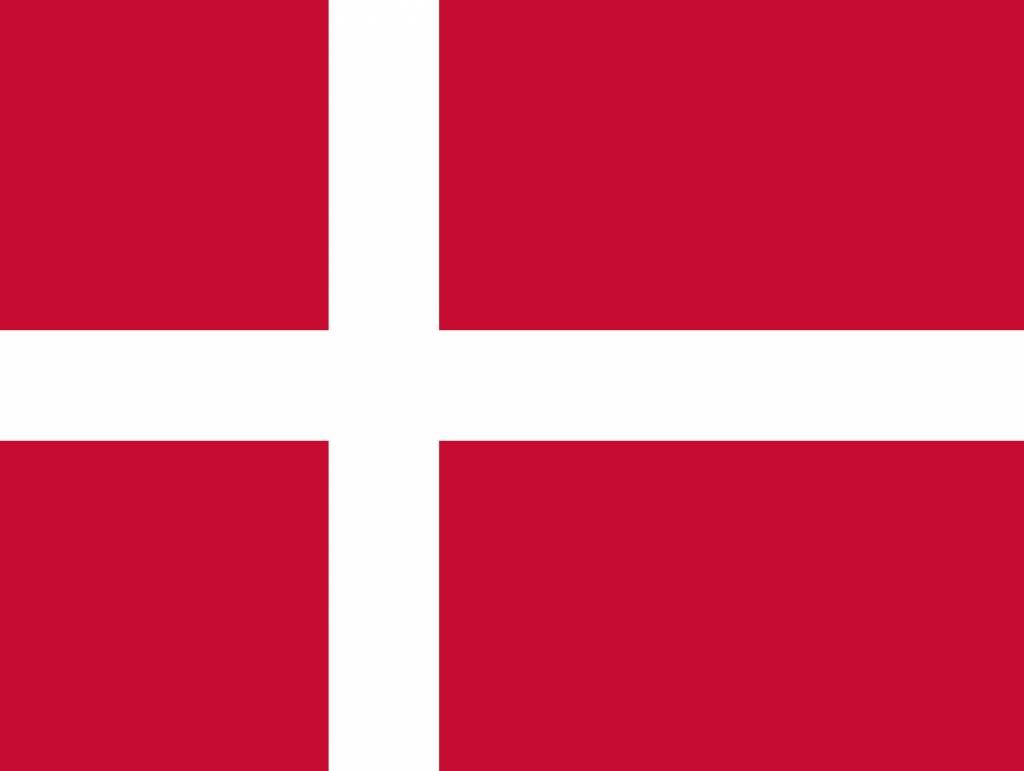 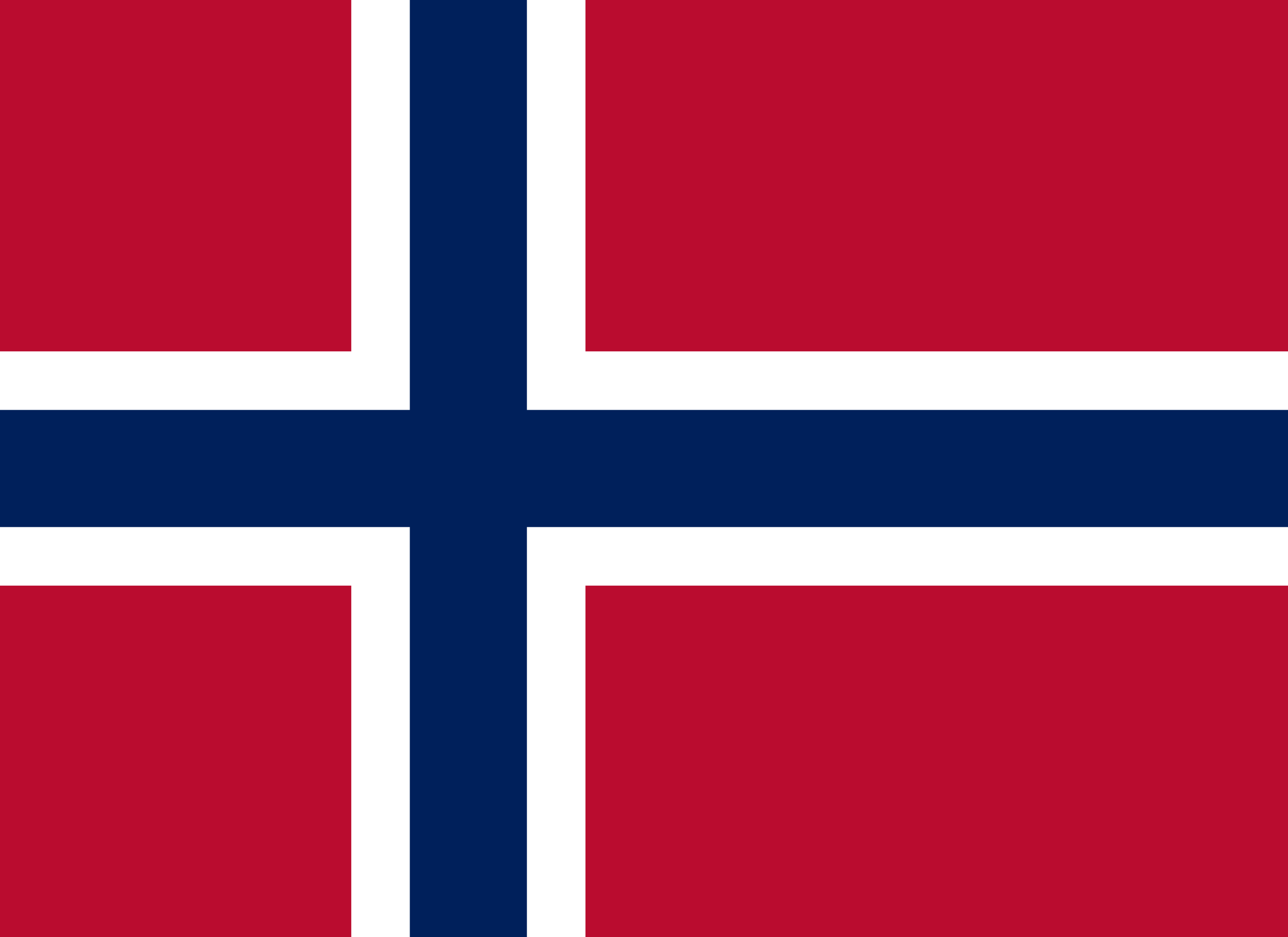 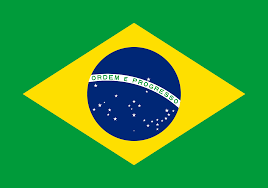 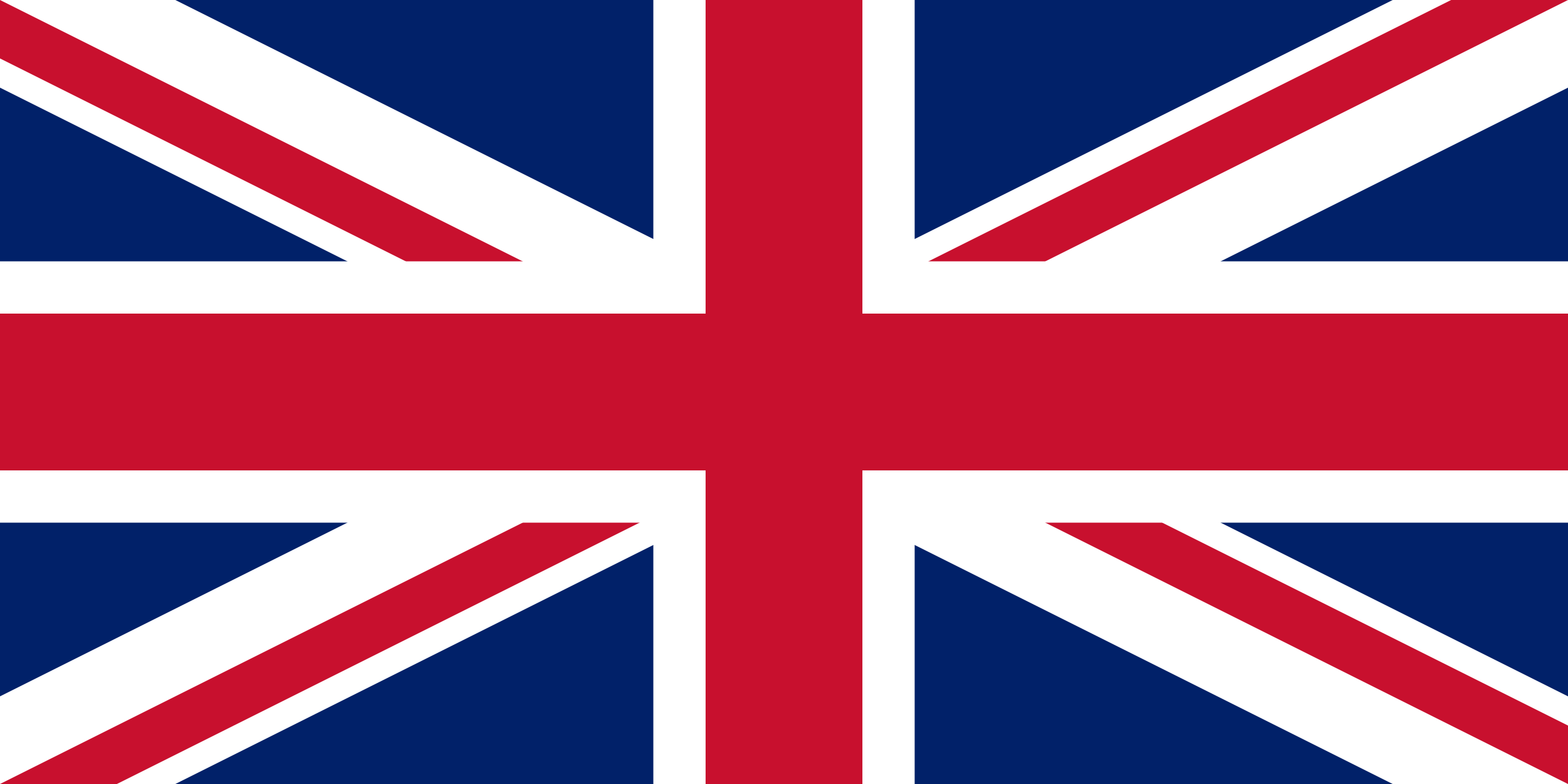 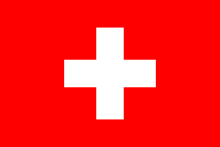 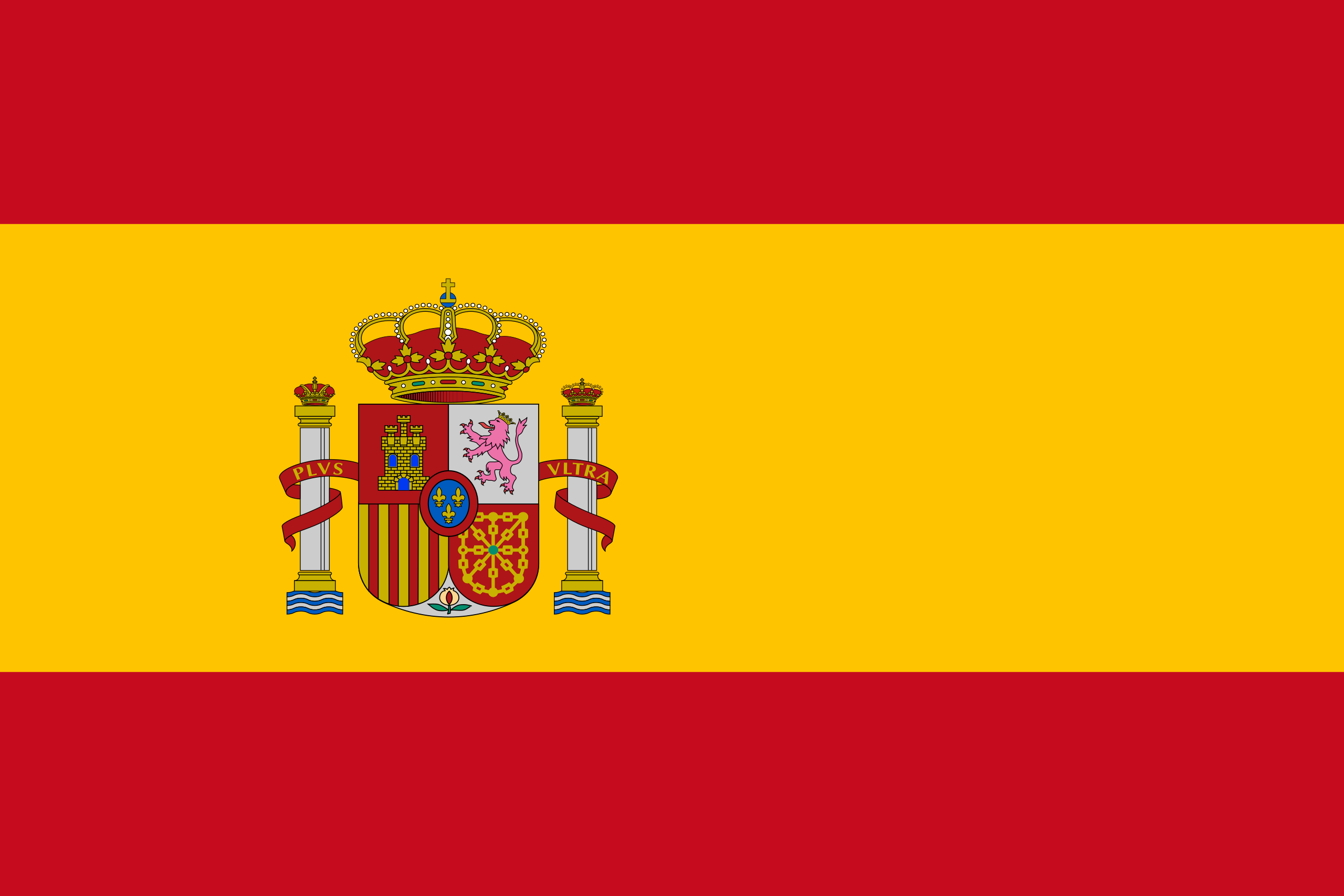 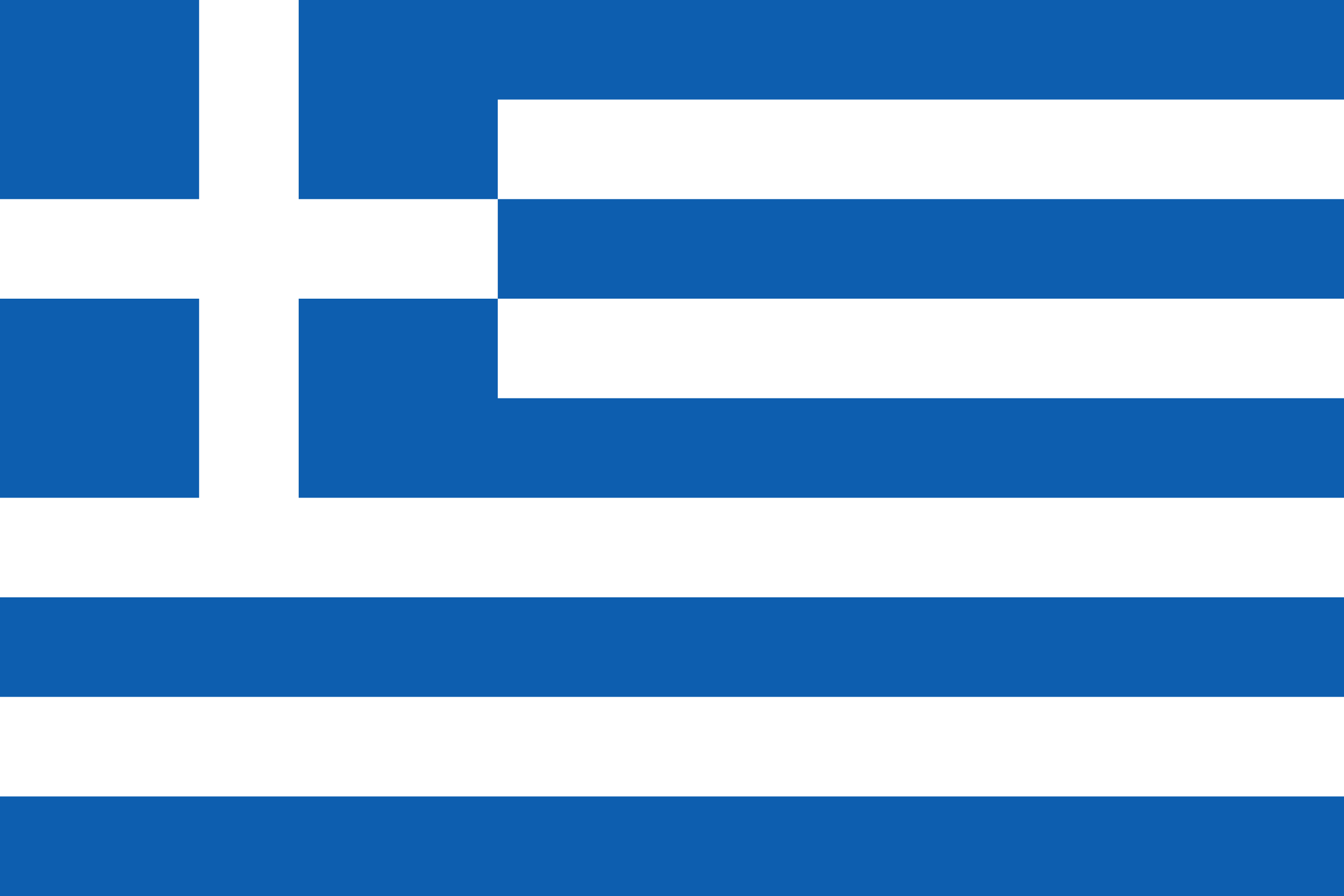 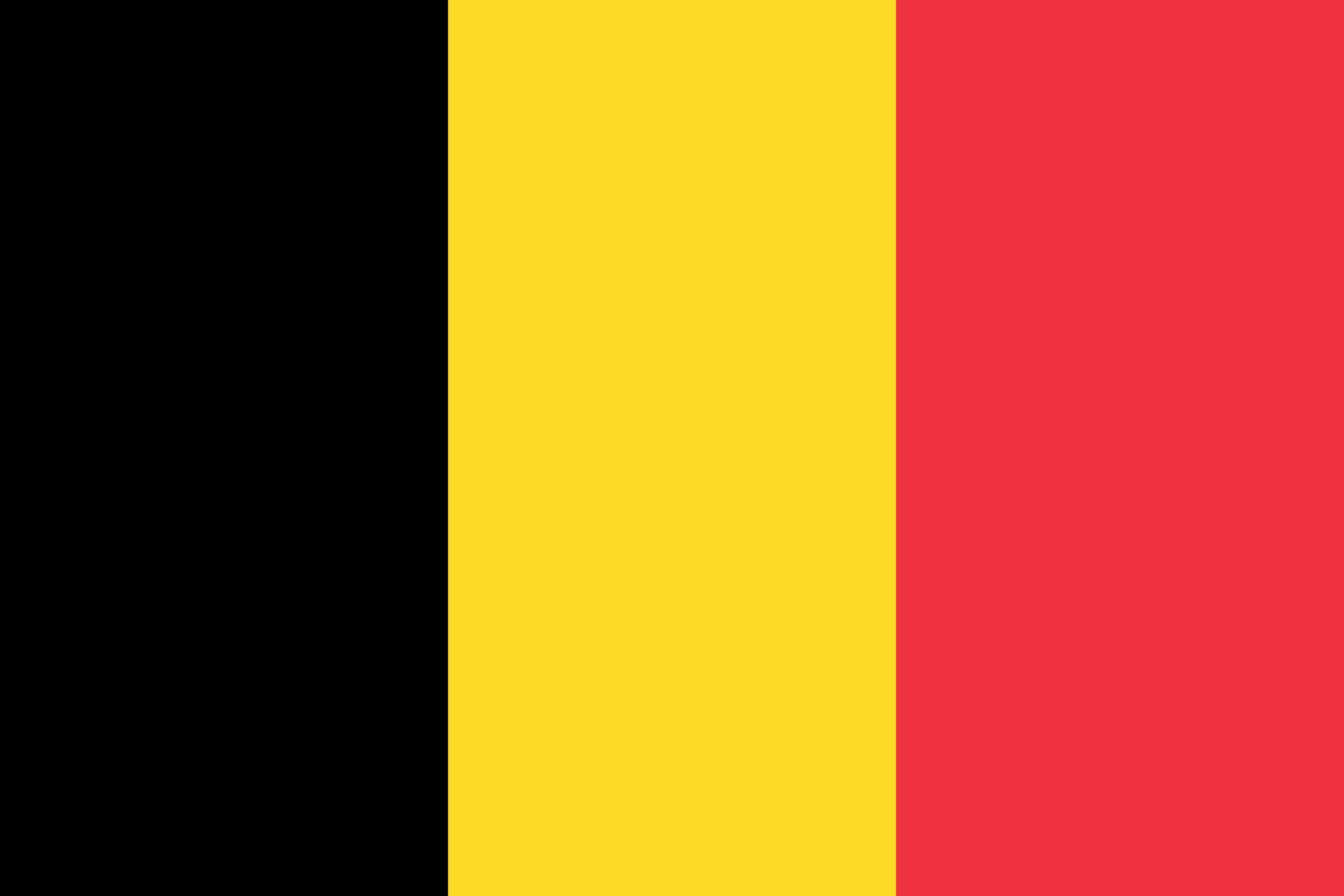 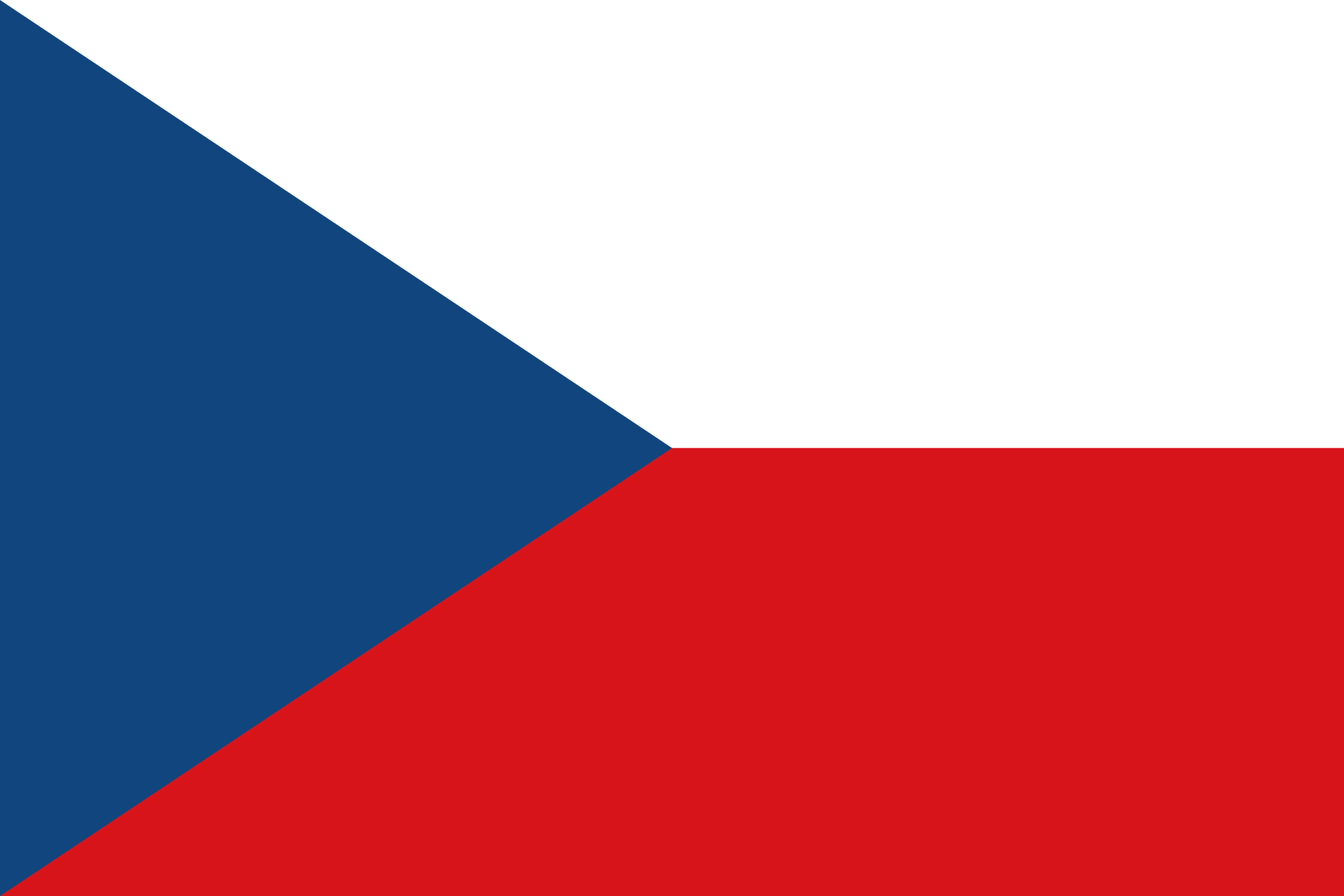 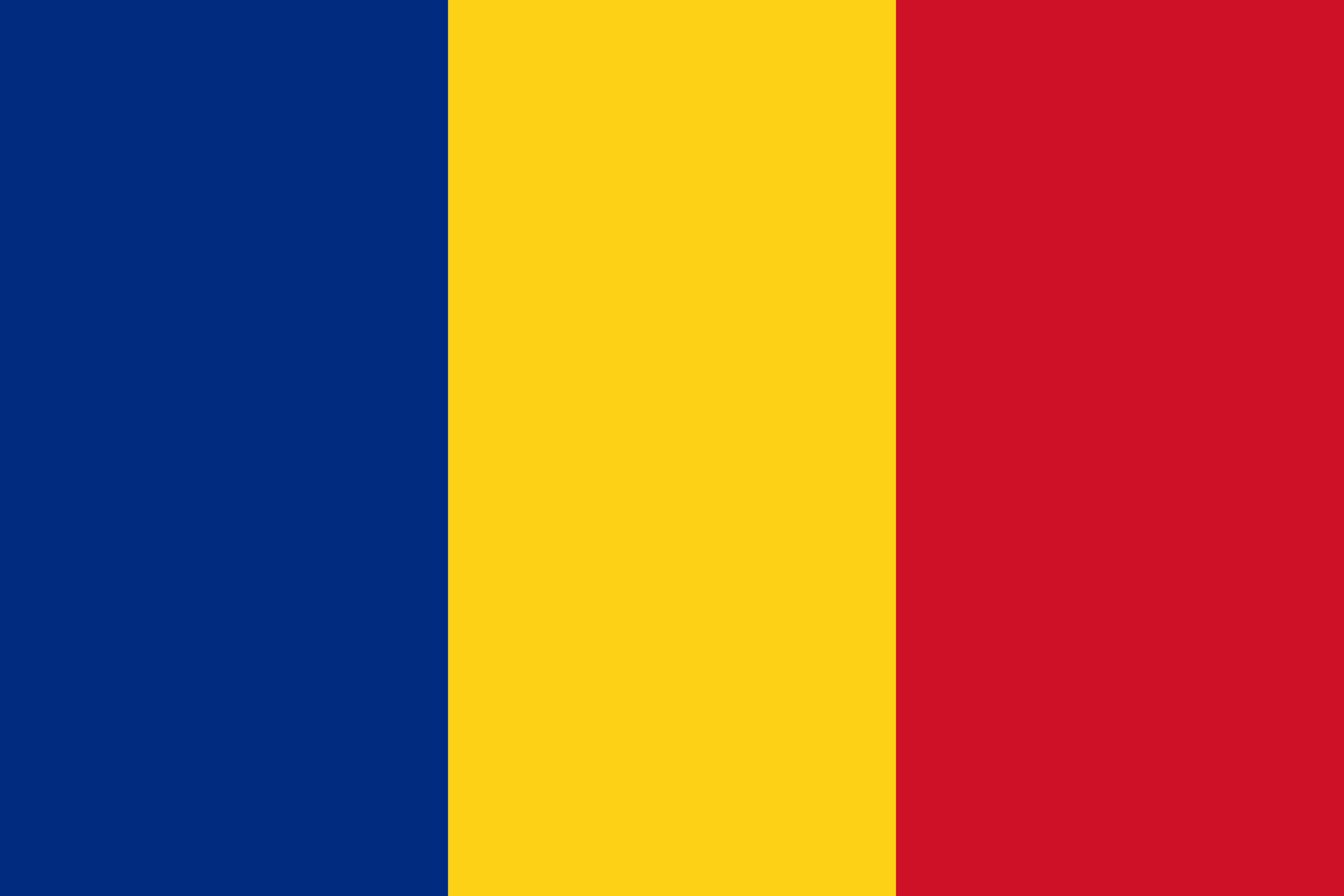 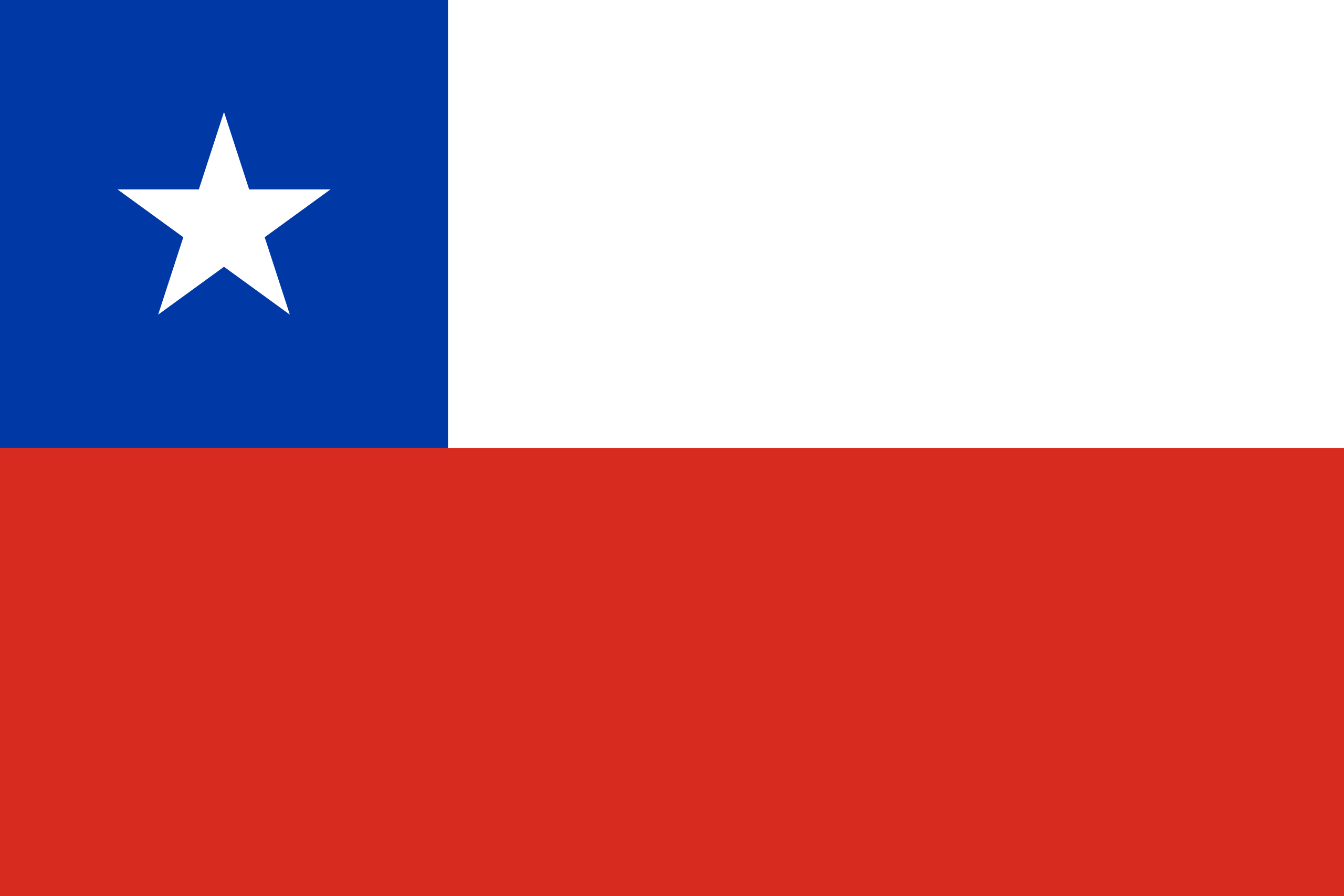 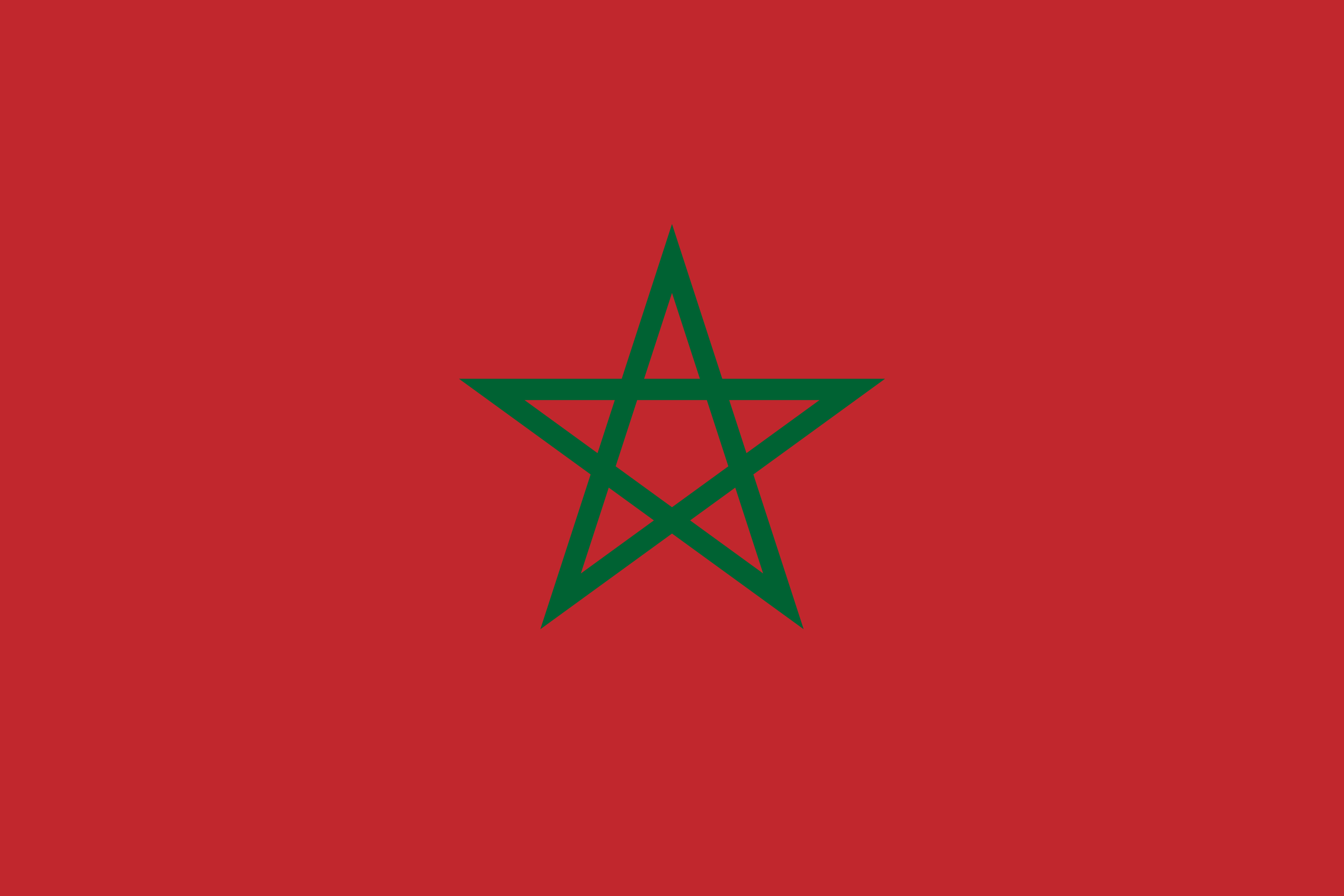 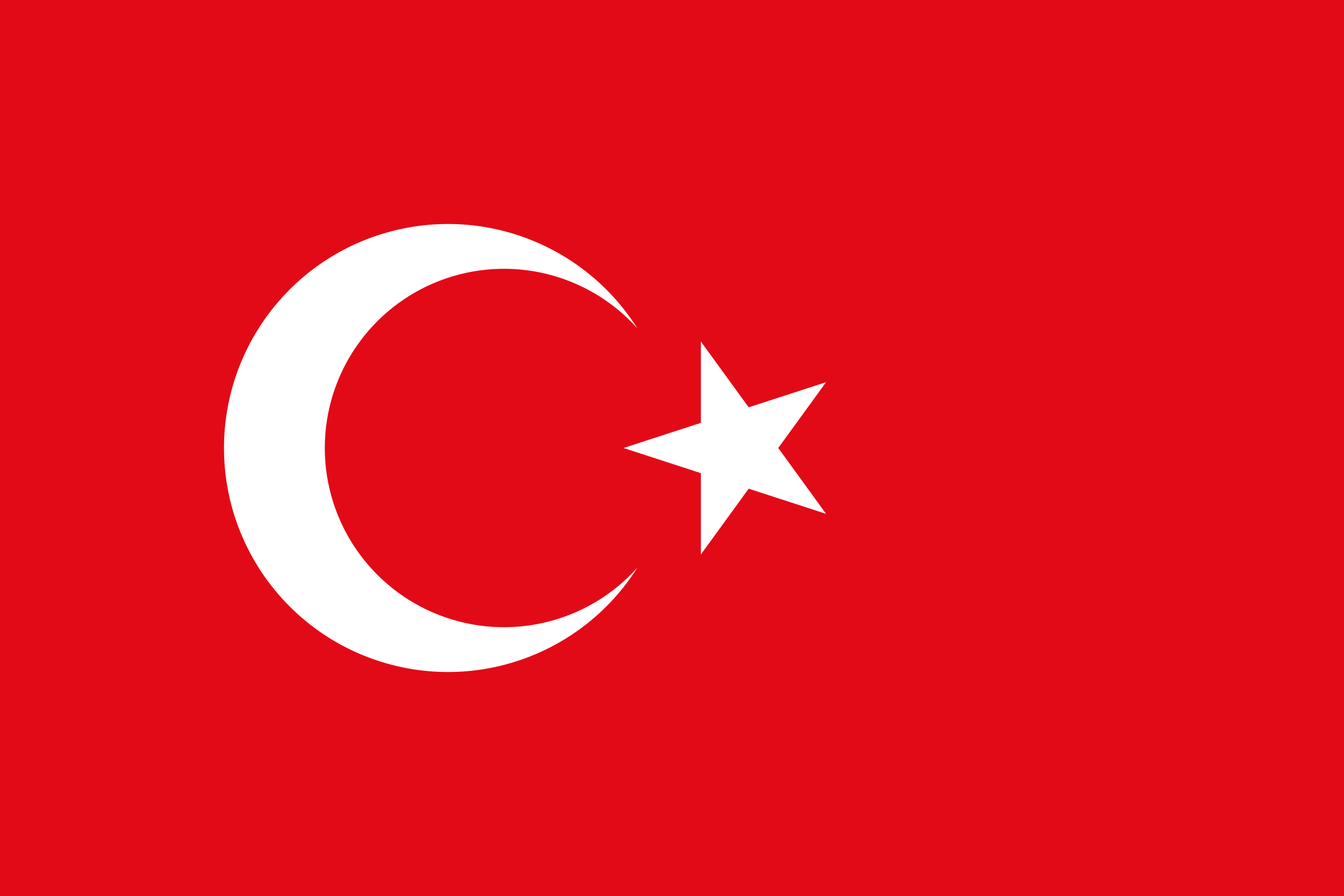 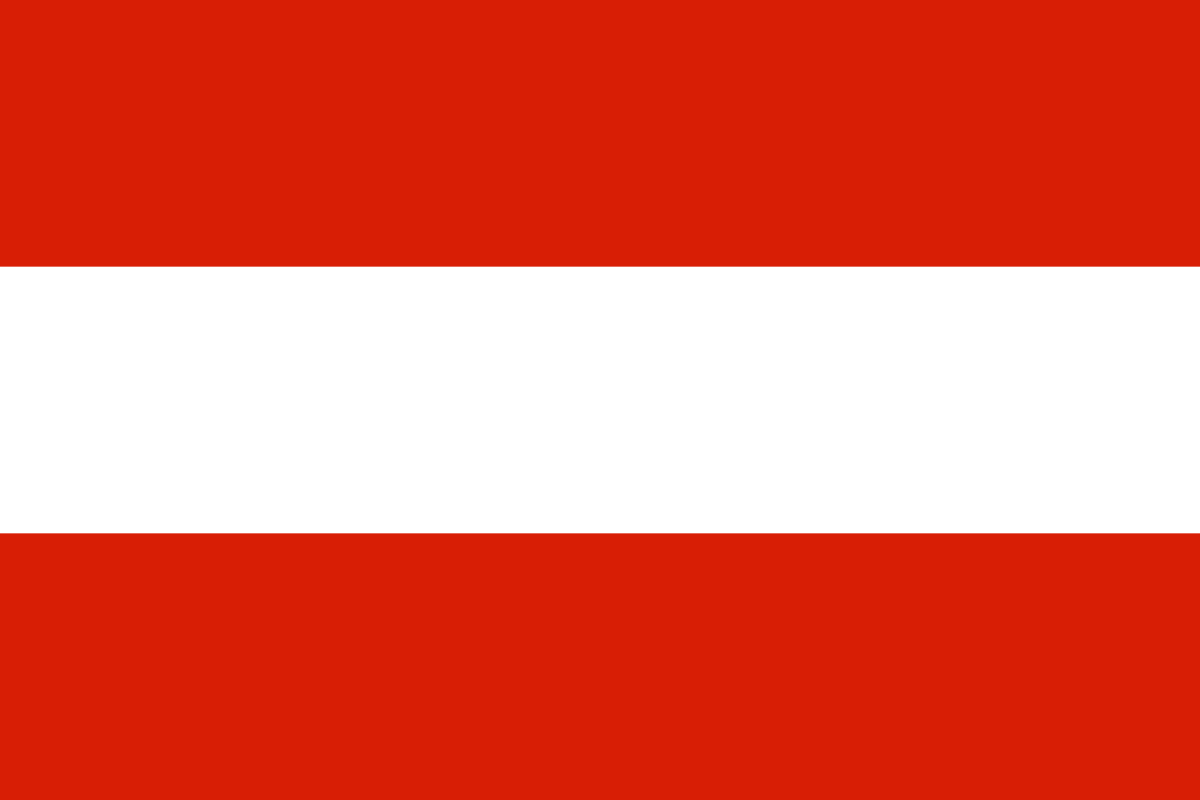 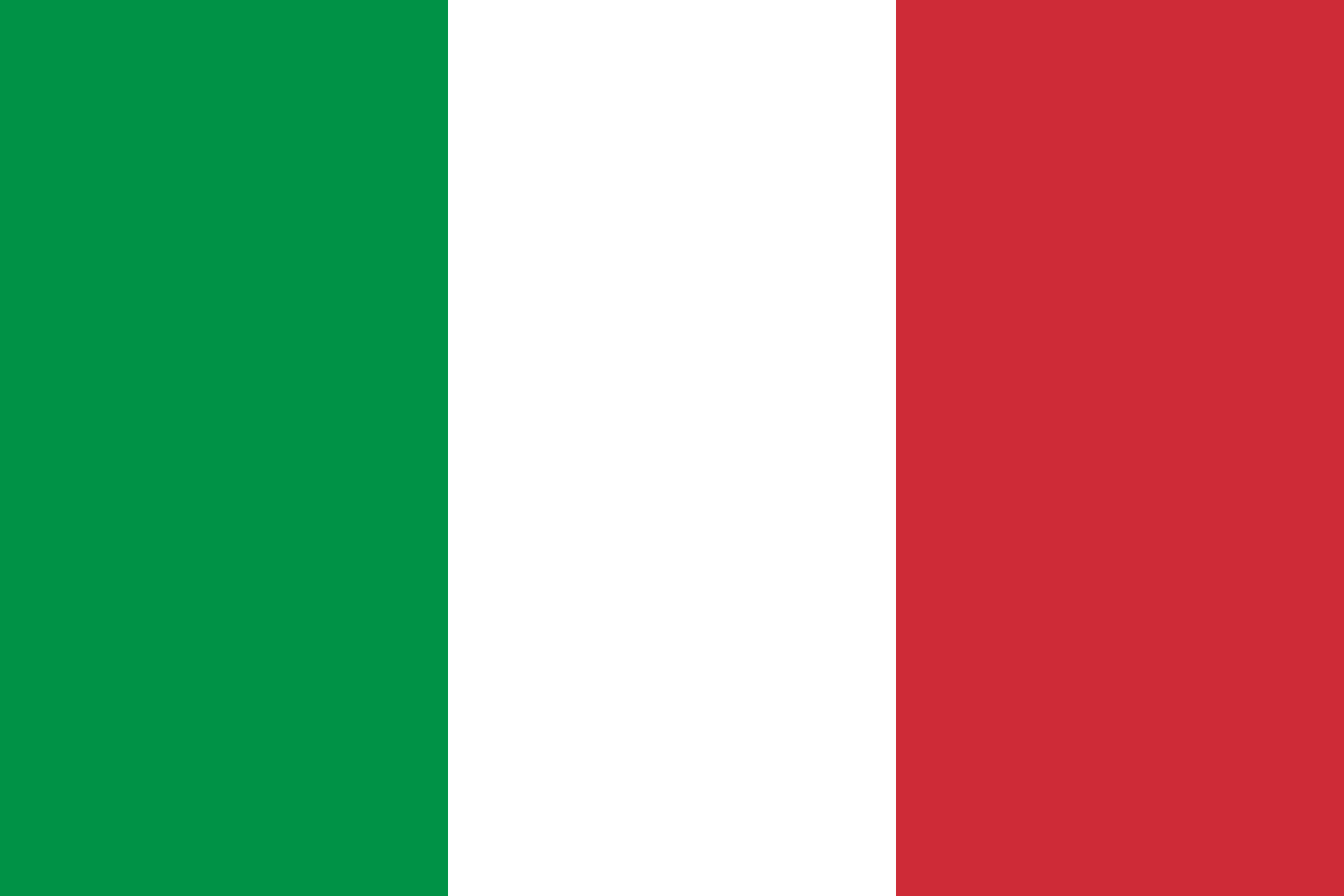 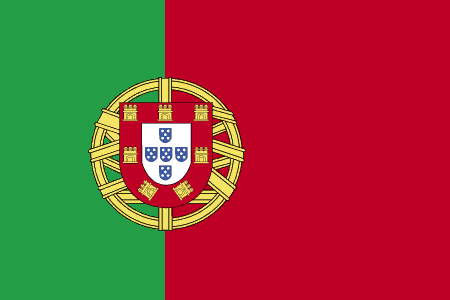 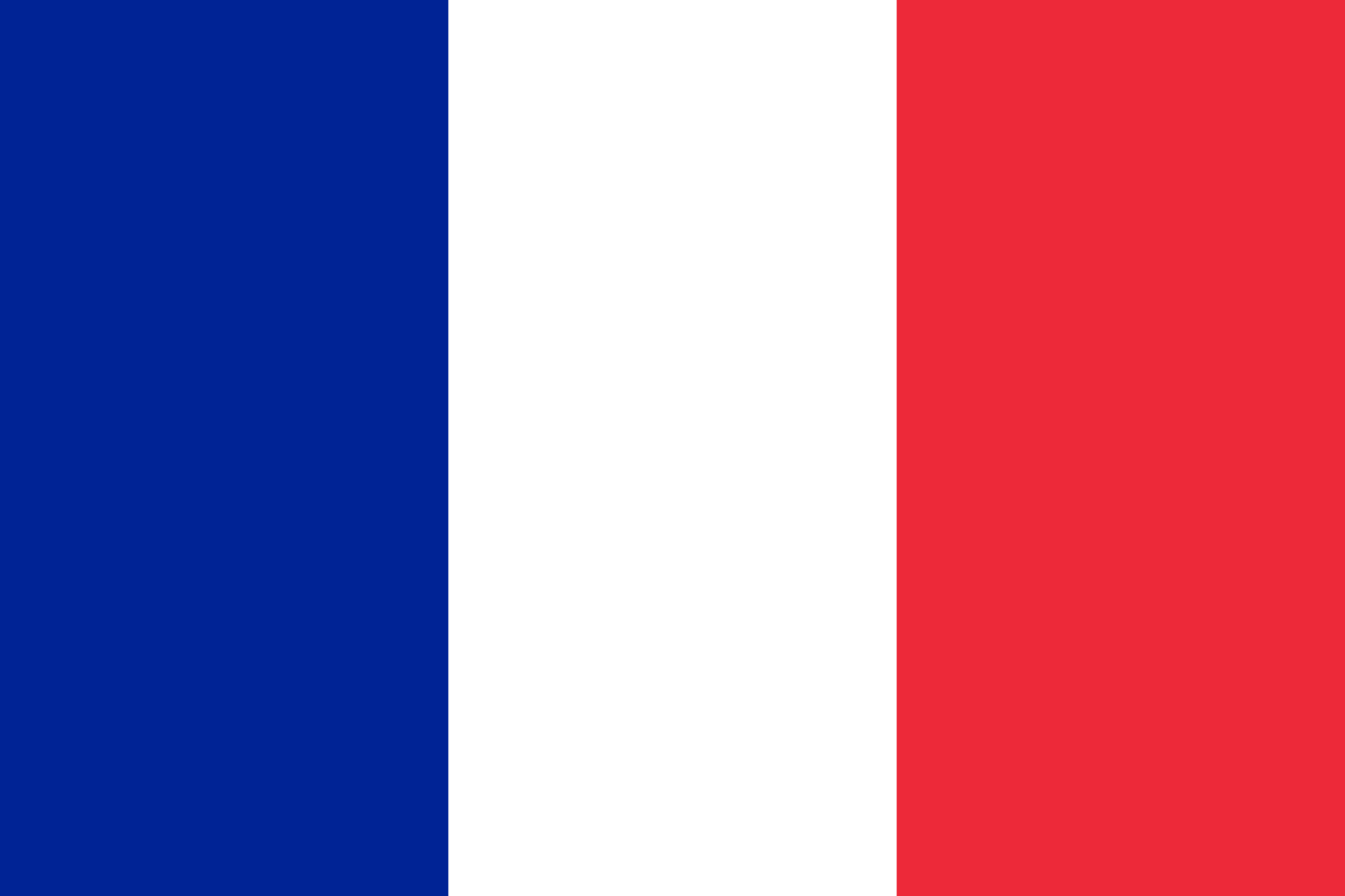 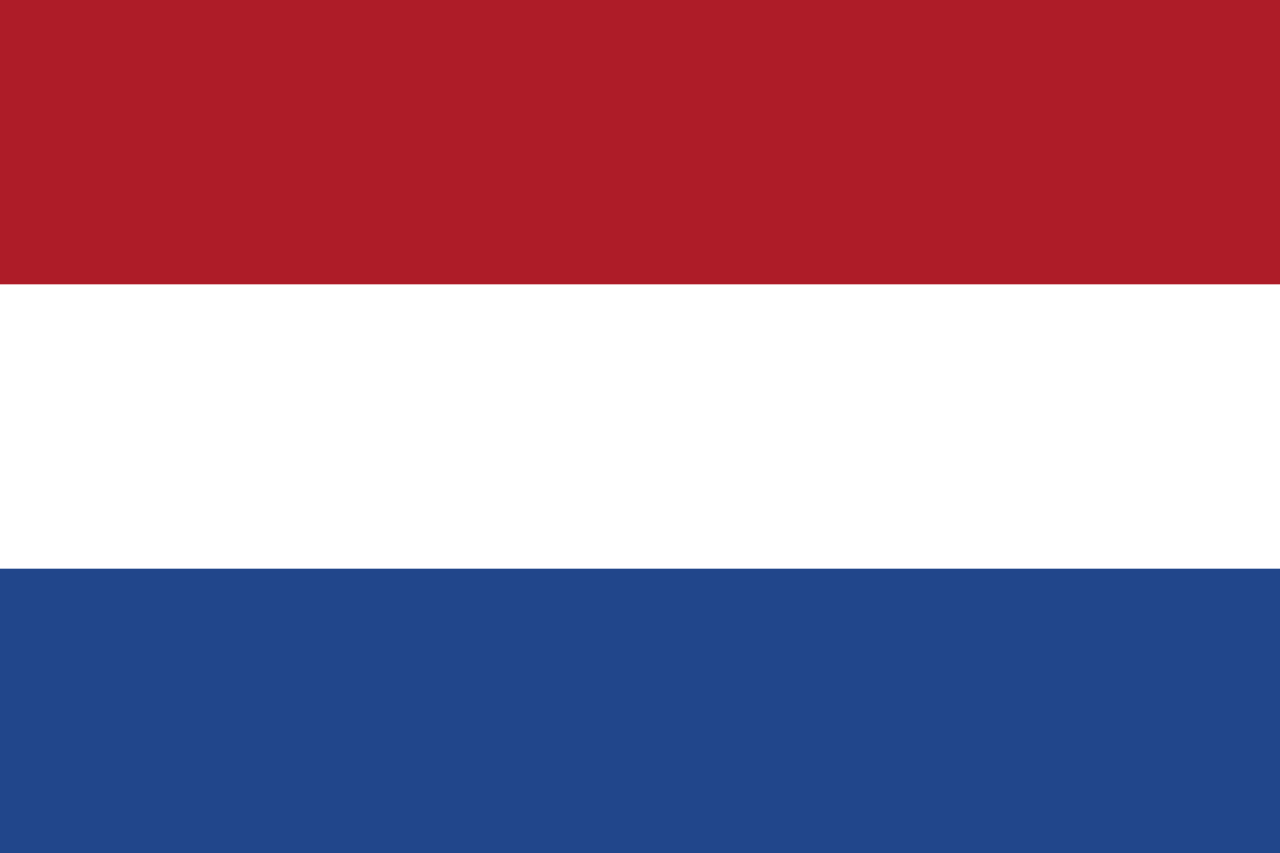 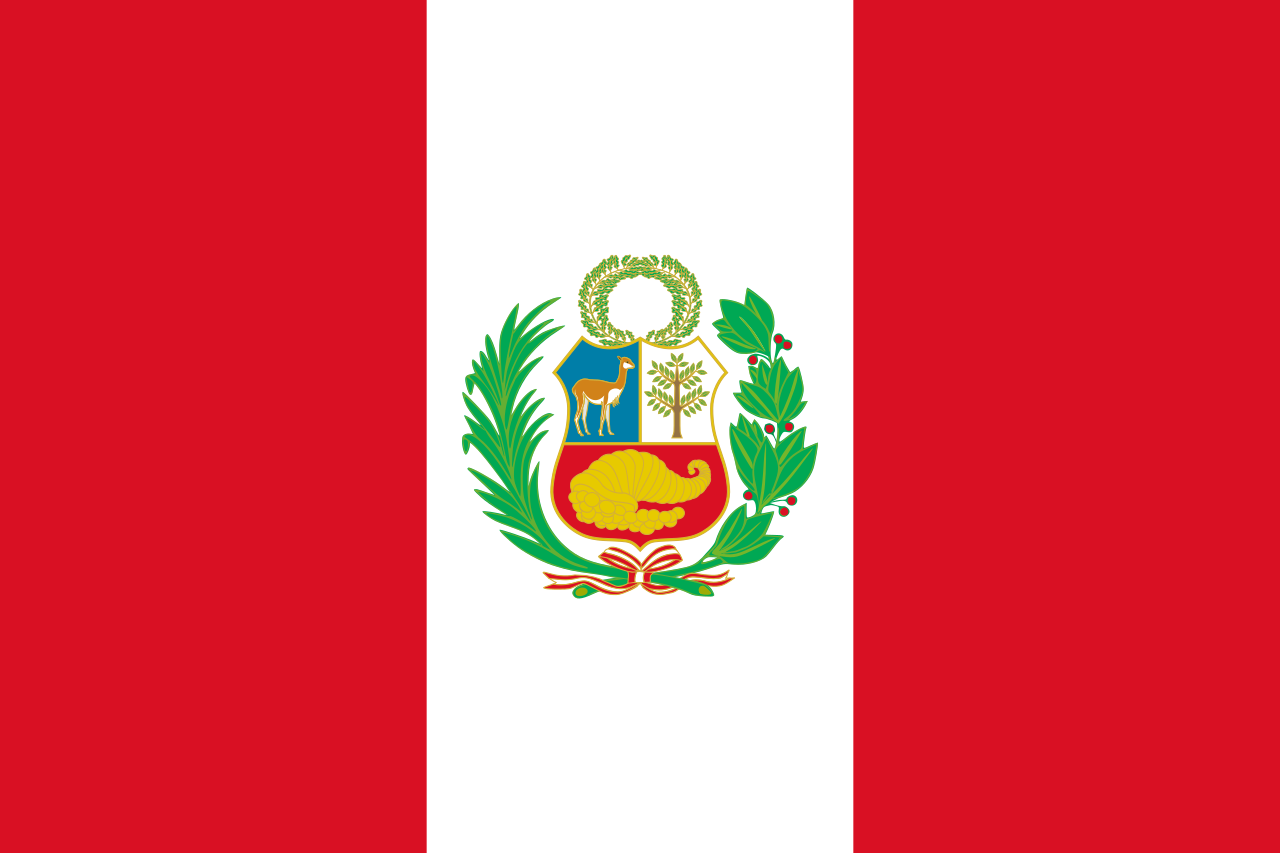 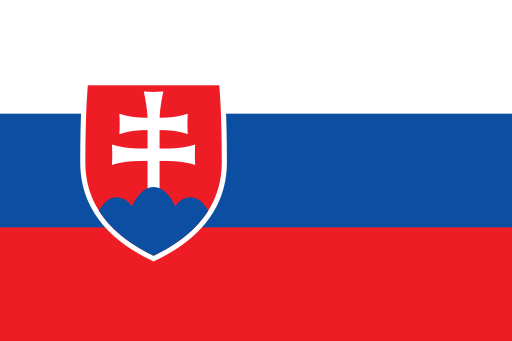 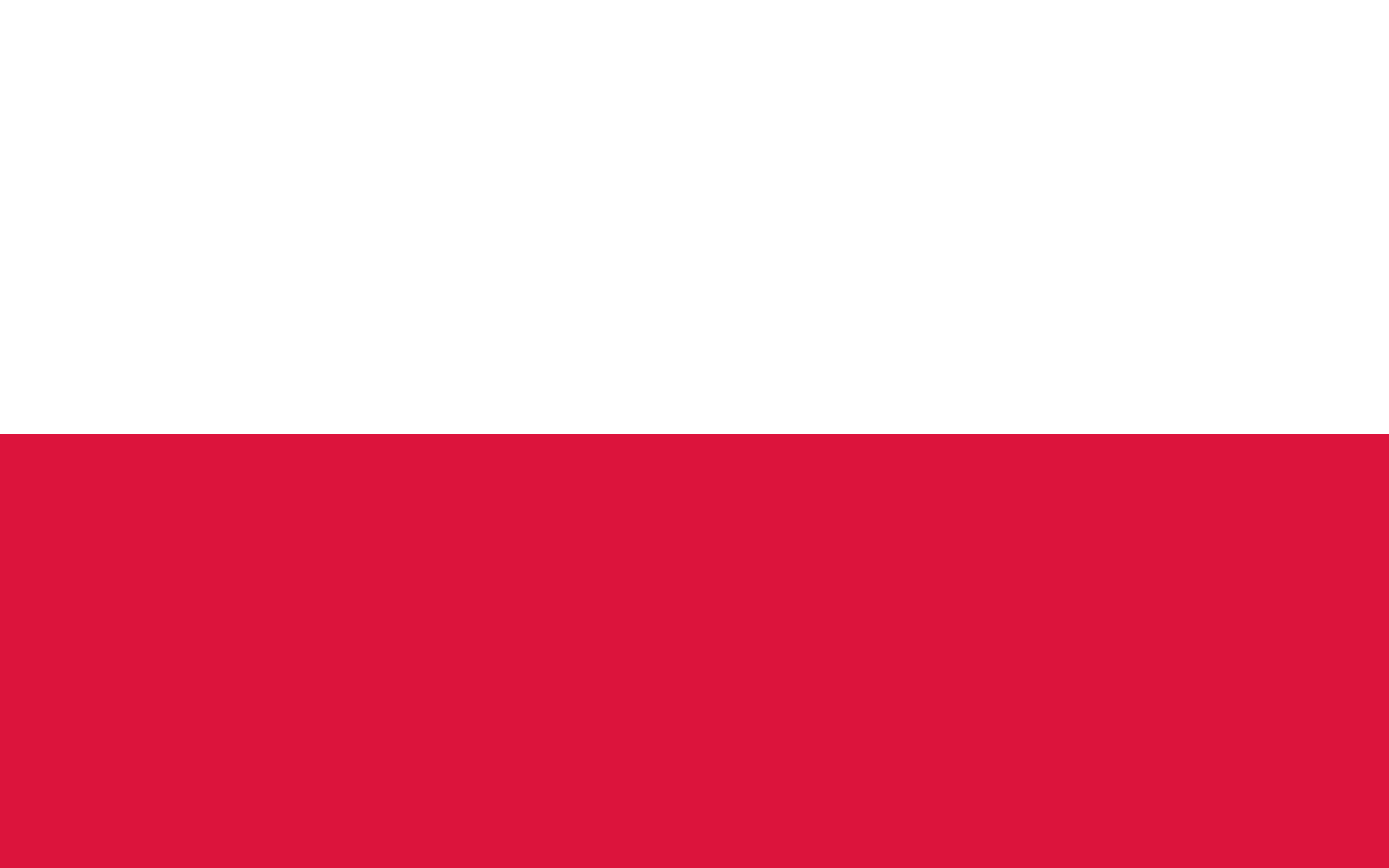 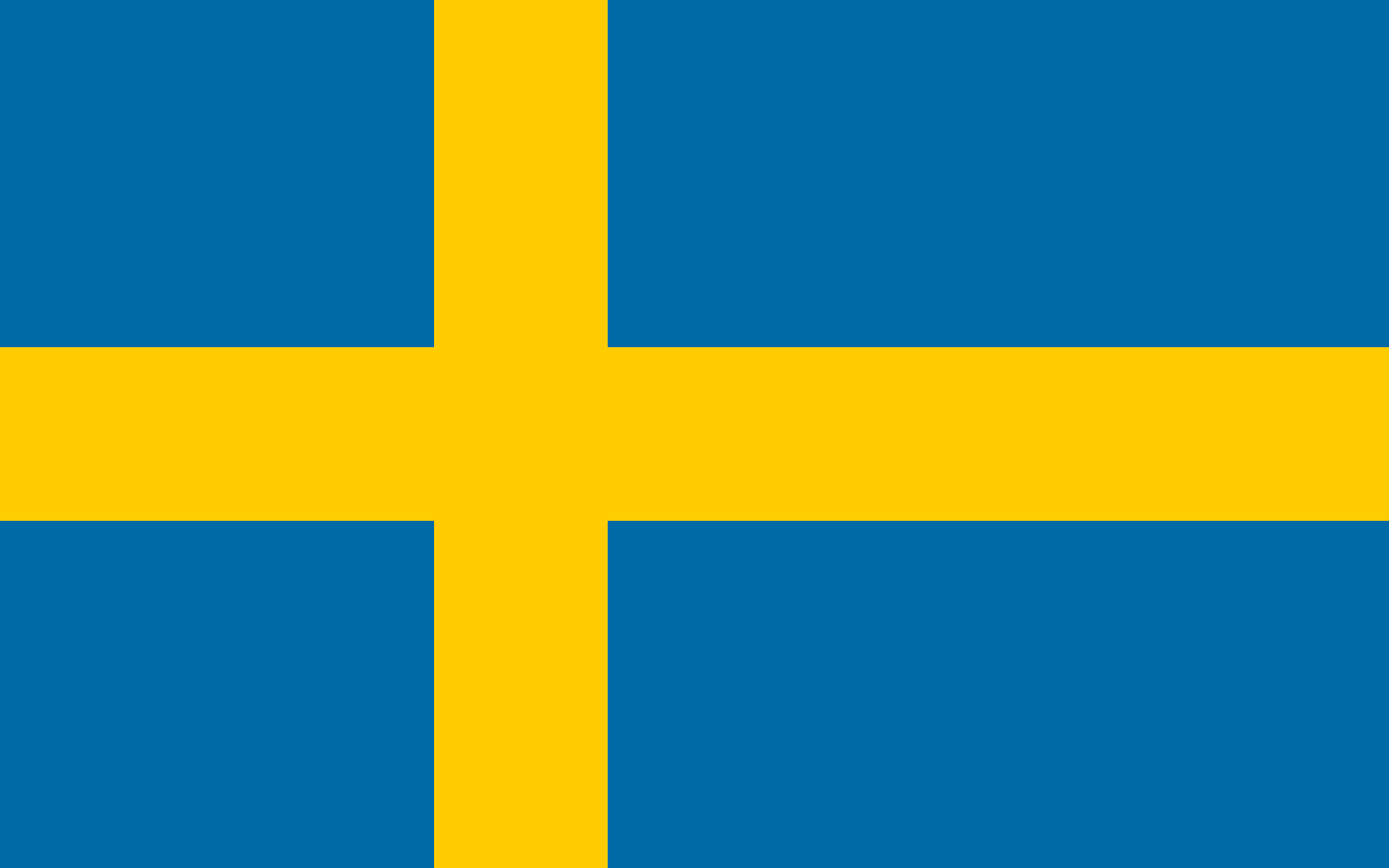 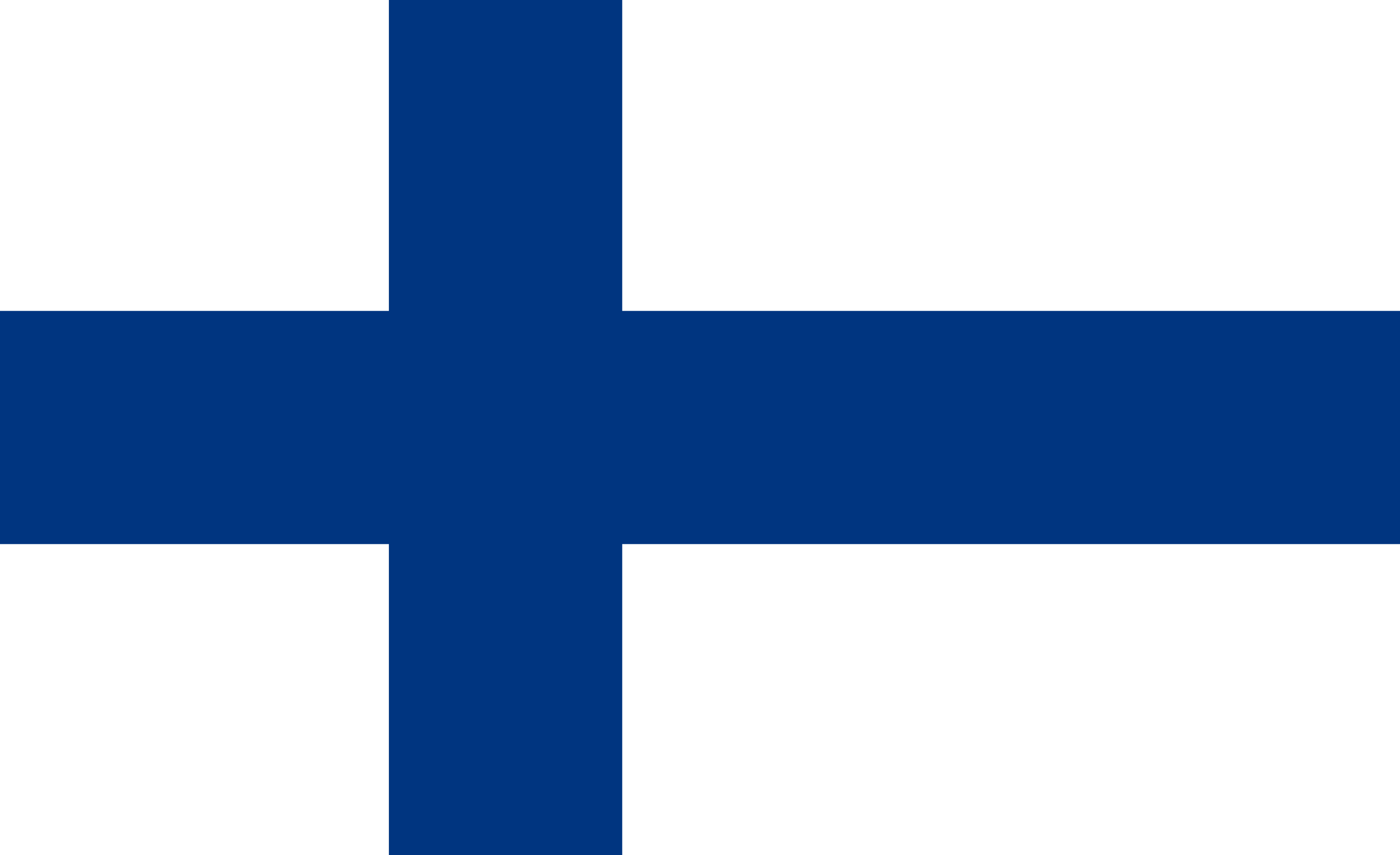 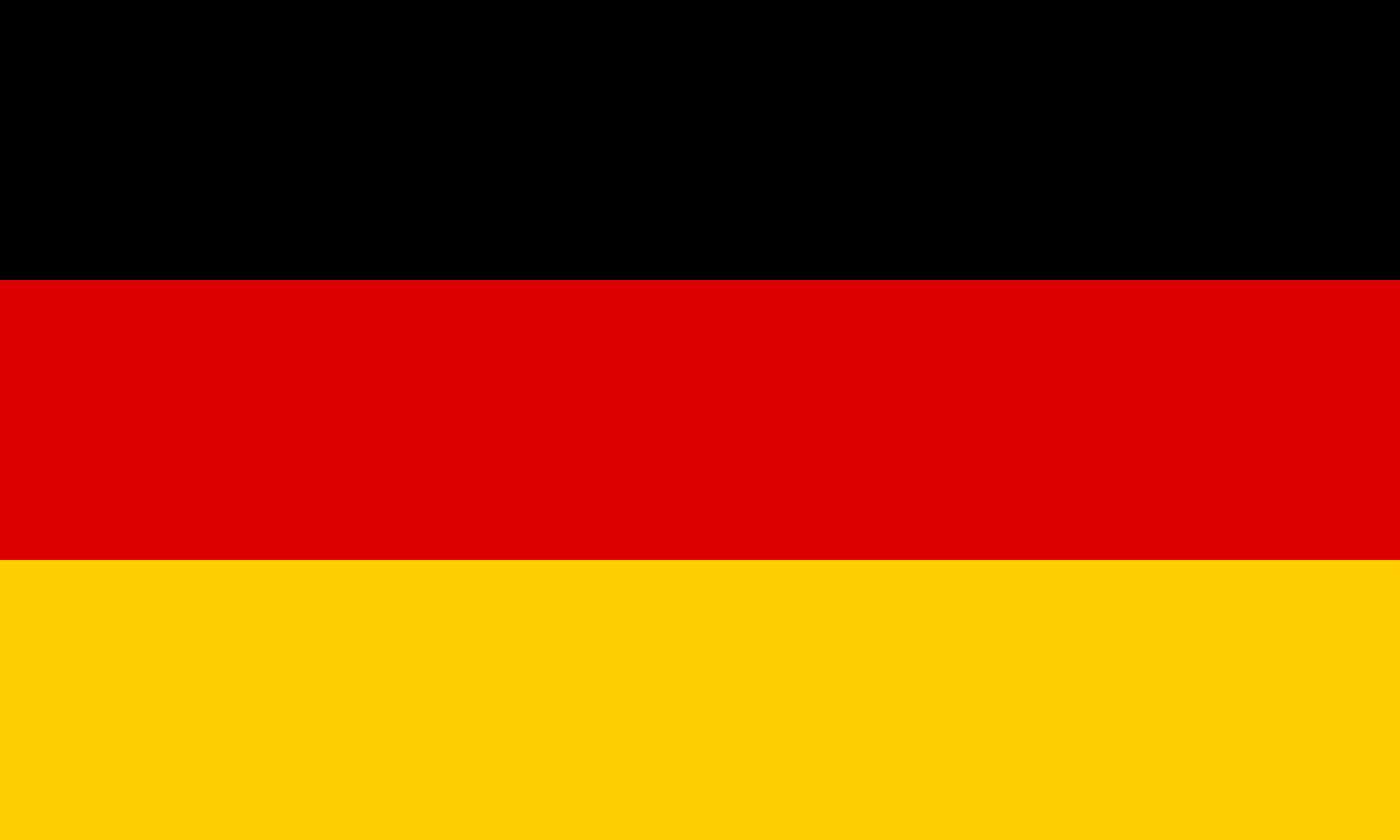 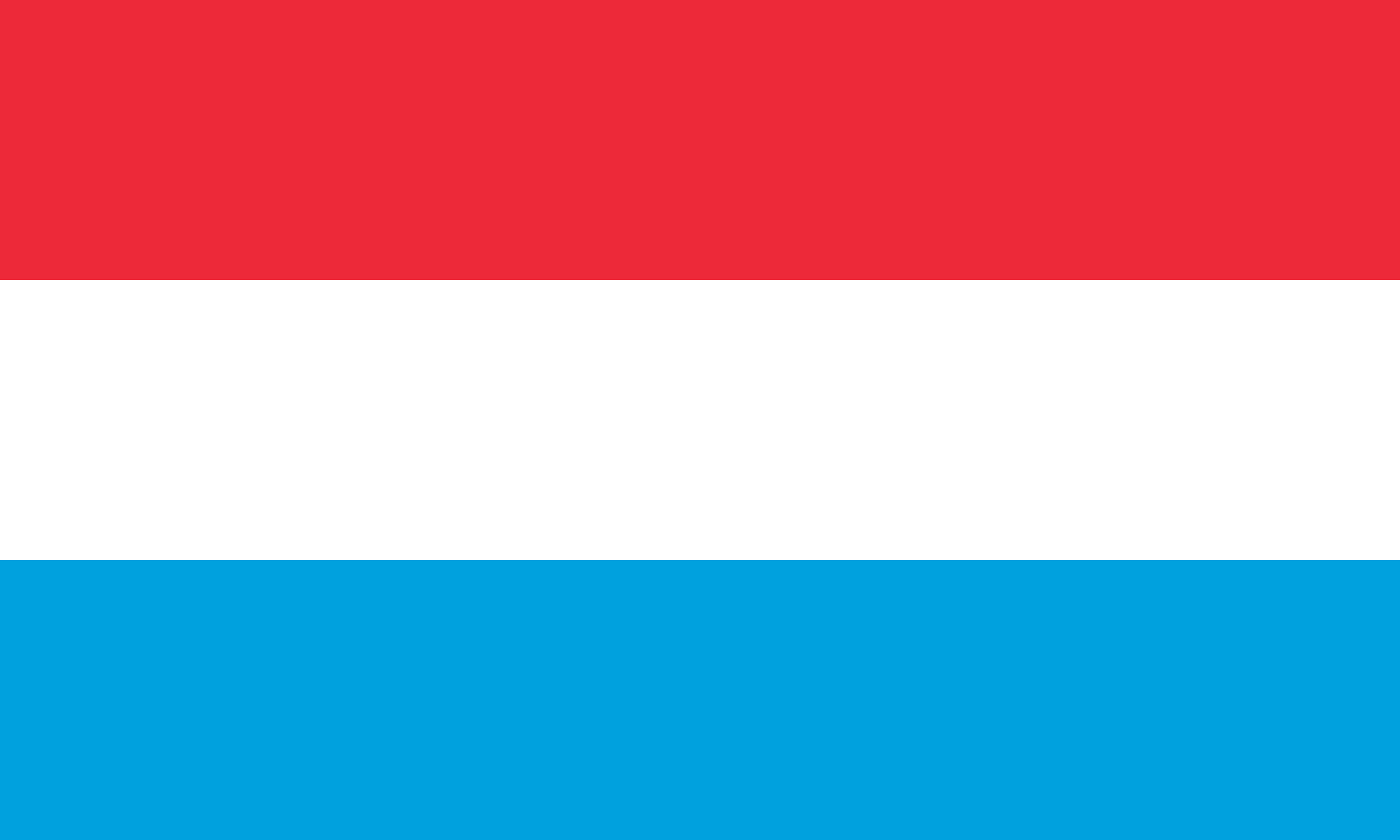 Ktoré z nasledujúcich opatrení ste zaviedli alebo zavediete v nasledujúcich troch rokoch?
Stupnica odpovedí: Už používam, zvažujem v najbližších 3 rokoch, nemám záujem  
Základ: spoločnosti s firemnými vozidlami = 100 %
Otázka položená respondentom, ktorí poznajú riešenia mobility
101
Zavedenie car sharingu
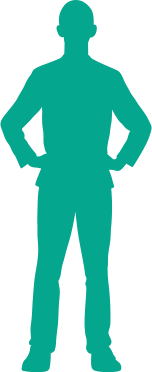 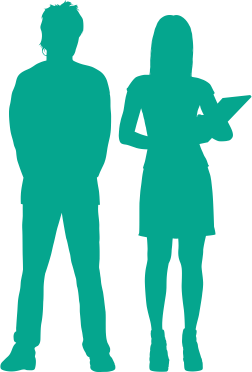 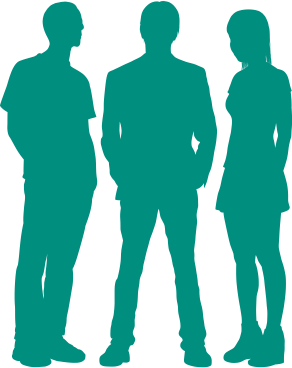 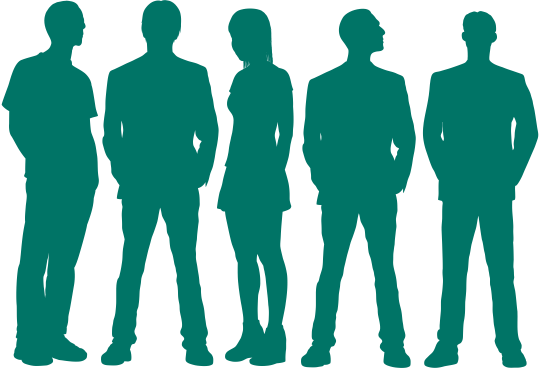 v %
TOTAL
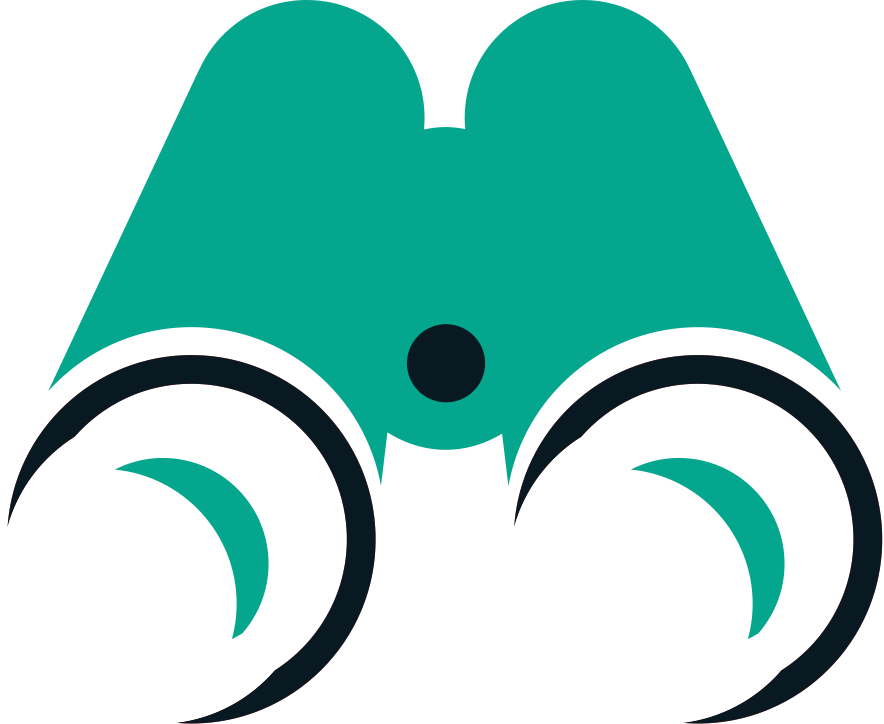 UŽ POUŽÍVA ALEBO ZVAŽUJE POUŽITIE V NASLEDUJÚCICH 3 ROKOCH
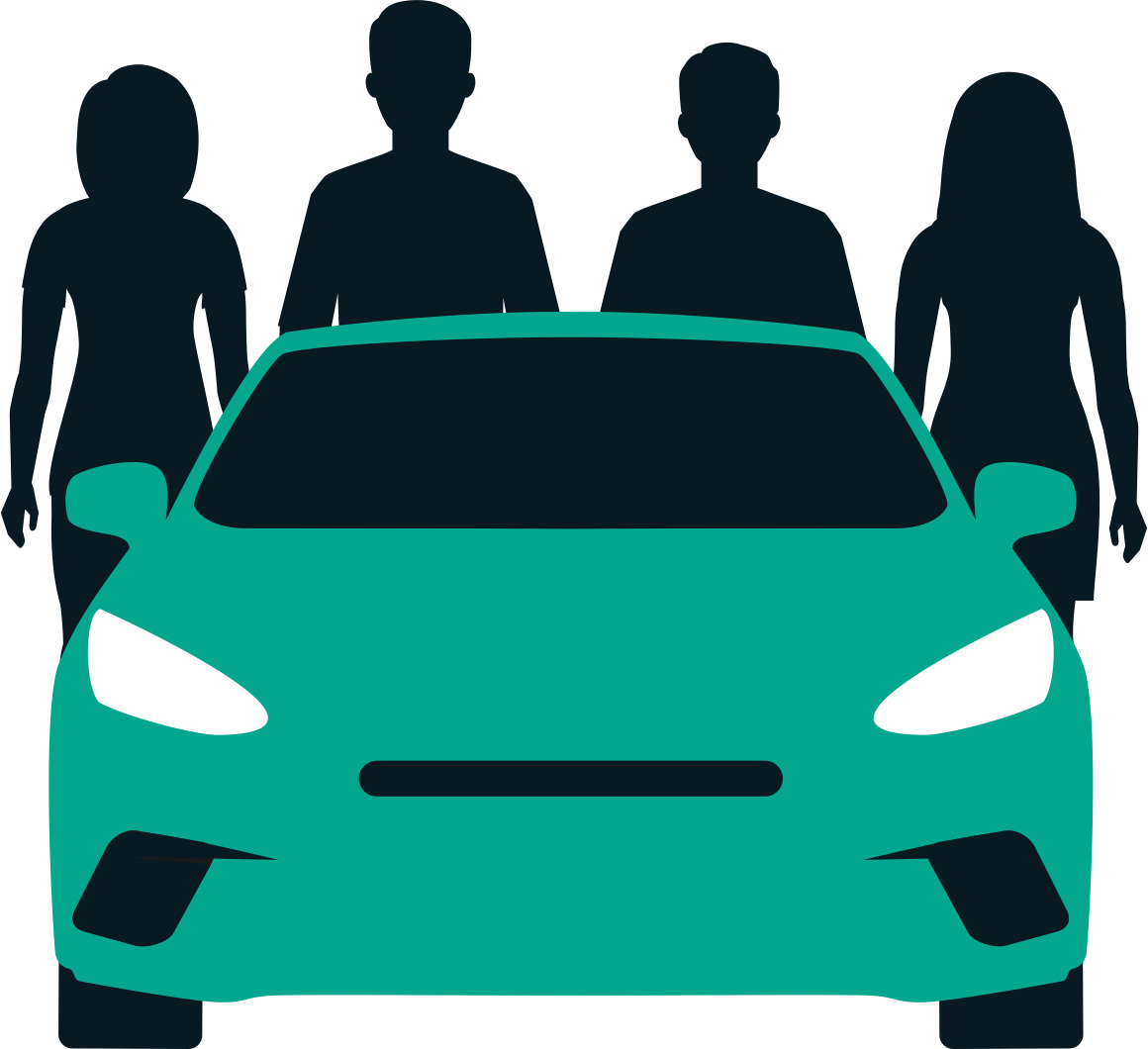 UŽPOUŽÍVA
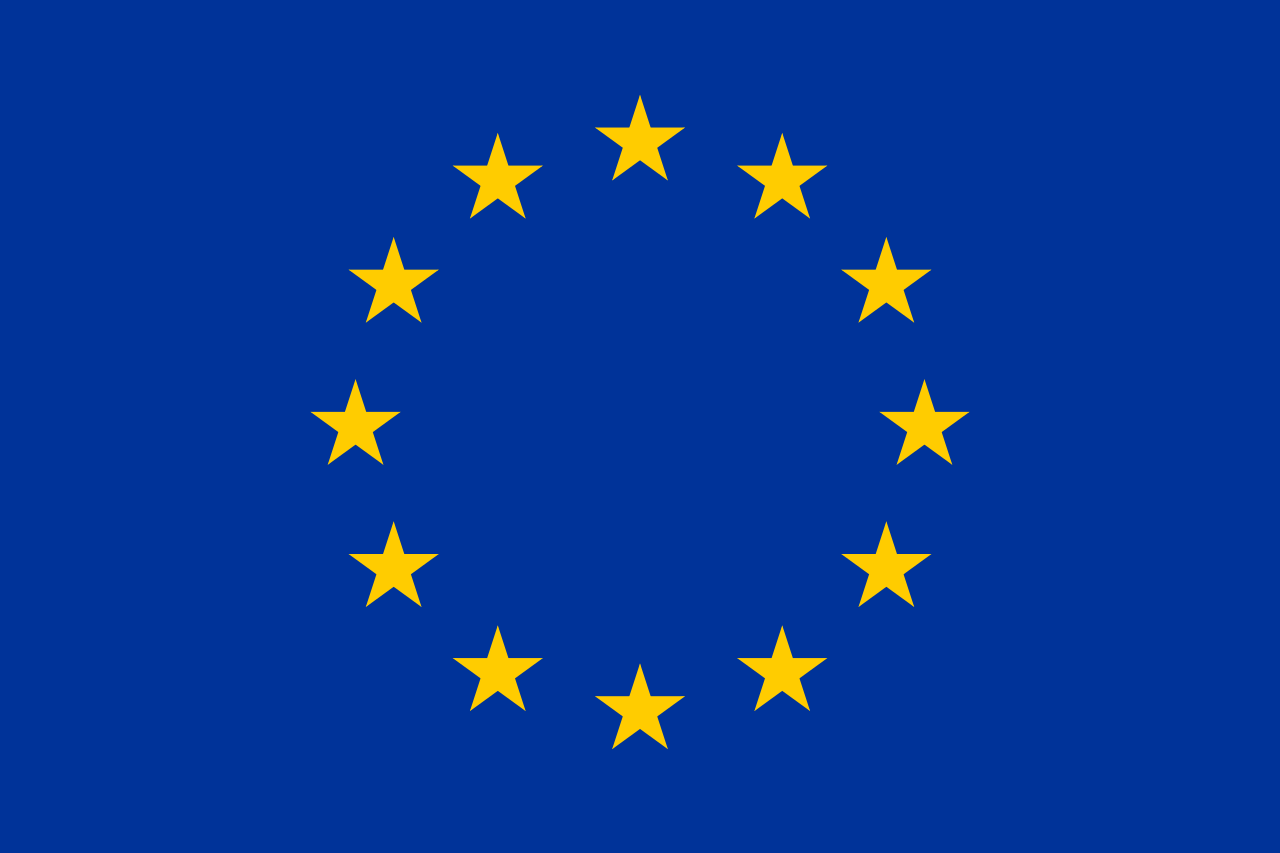 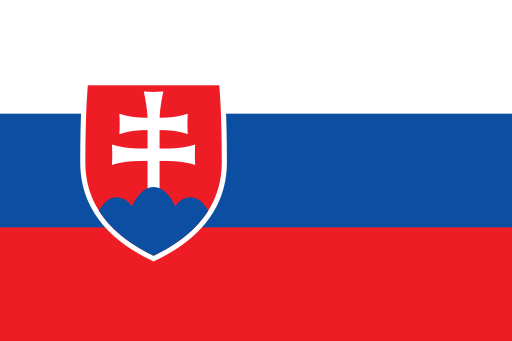 Ktoré z nasledujúcich opatrení ste zaviedli alebo zavediete v nasledujúcich troch rokoch?
Stupnica odpovedí: Už používam, zvažujem v najbližších 3 rokoch, nemám záujem  
Základ: spoločnosti s firemnými vozidlami = 100 %
Otázka položená respondentom, ktorí poznajú riešenia mobility
102
Zavedenie zdieľaných (spoločných) jázd
v %
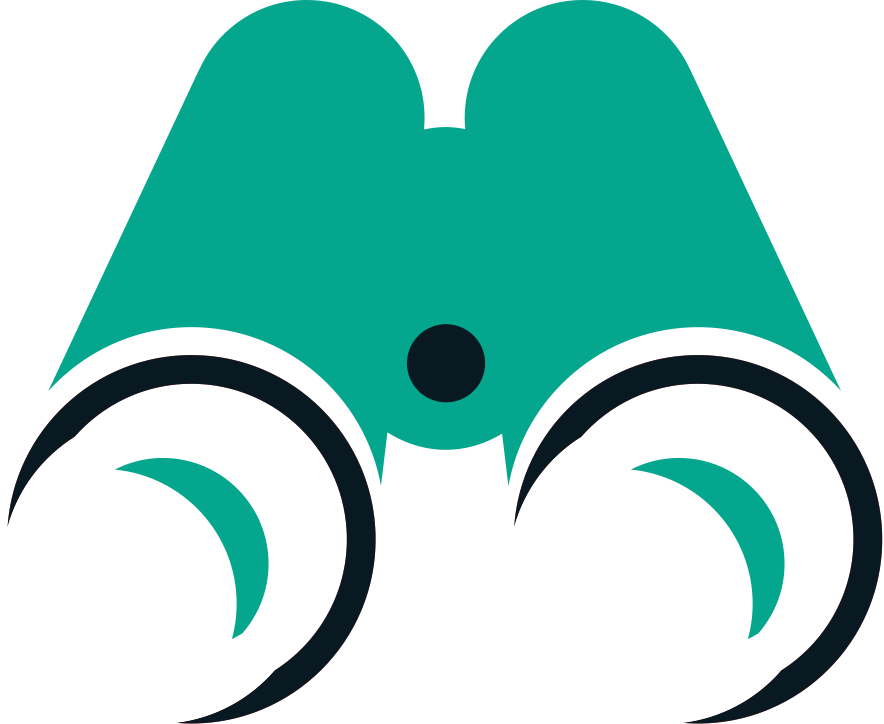 UŽ POUŽÍVA ALEBO ZVAŽUJE POUŽITIE V NASLEDUJÚCICH 3 ROKOCH
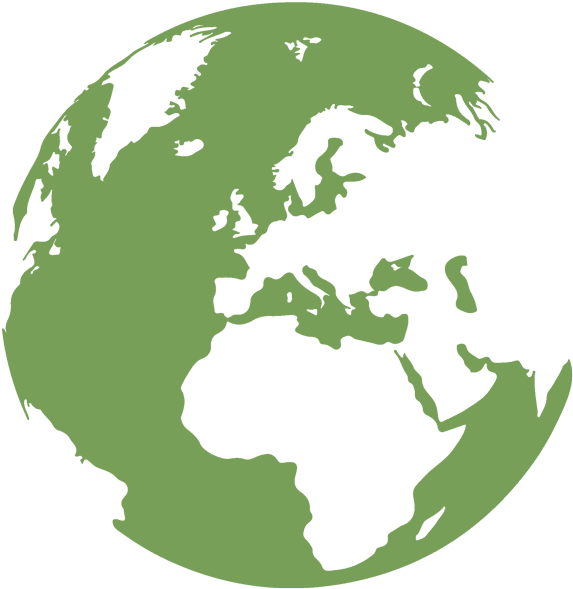 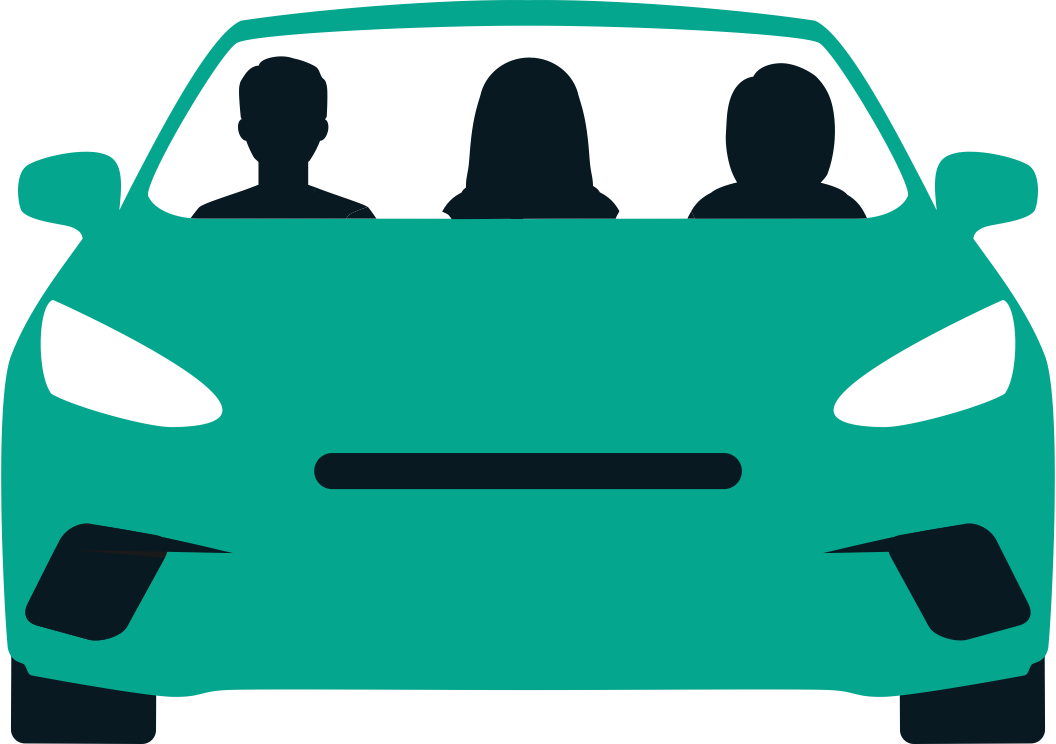 29
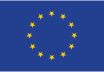 28
UŽPOUŽÍVA
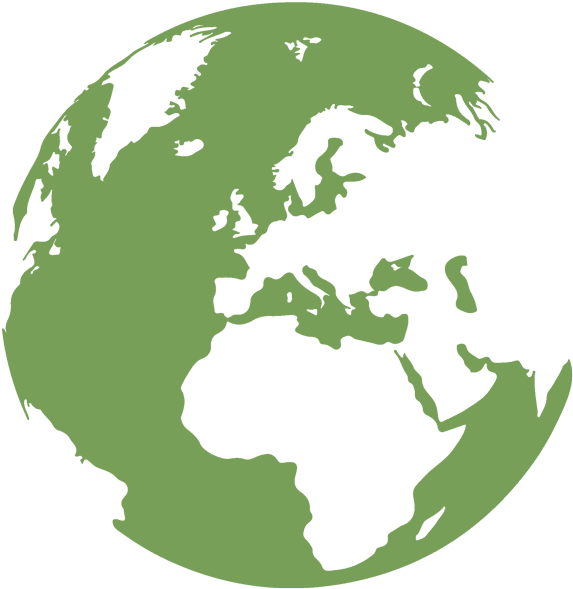 19
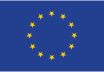 19
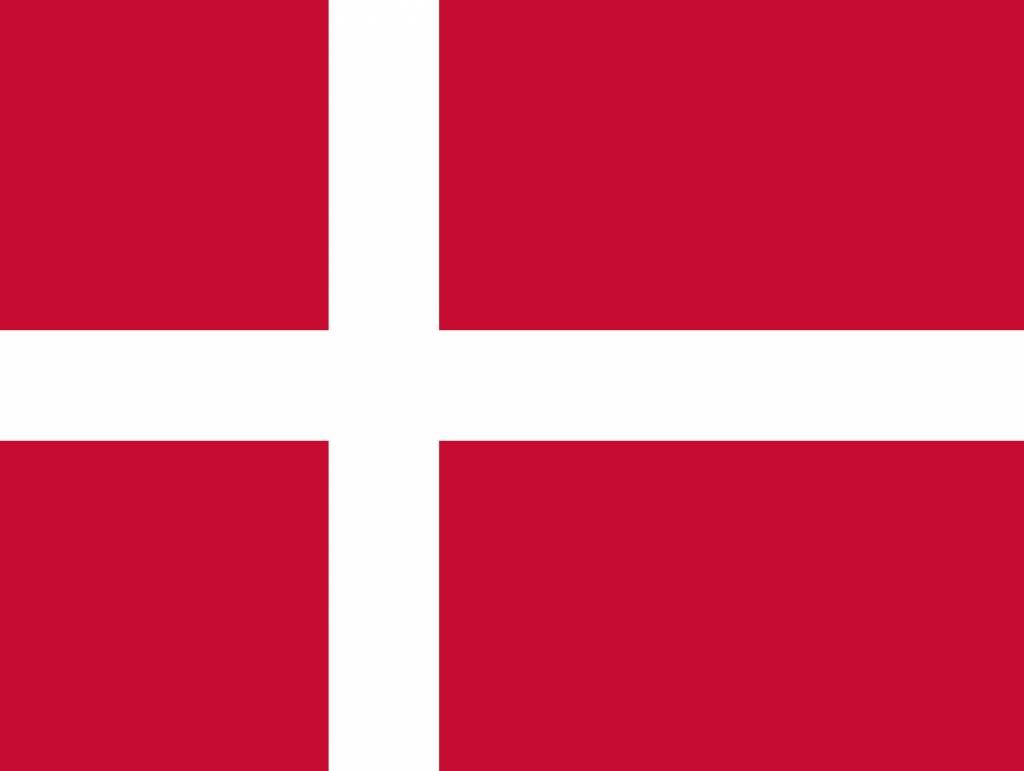 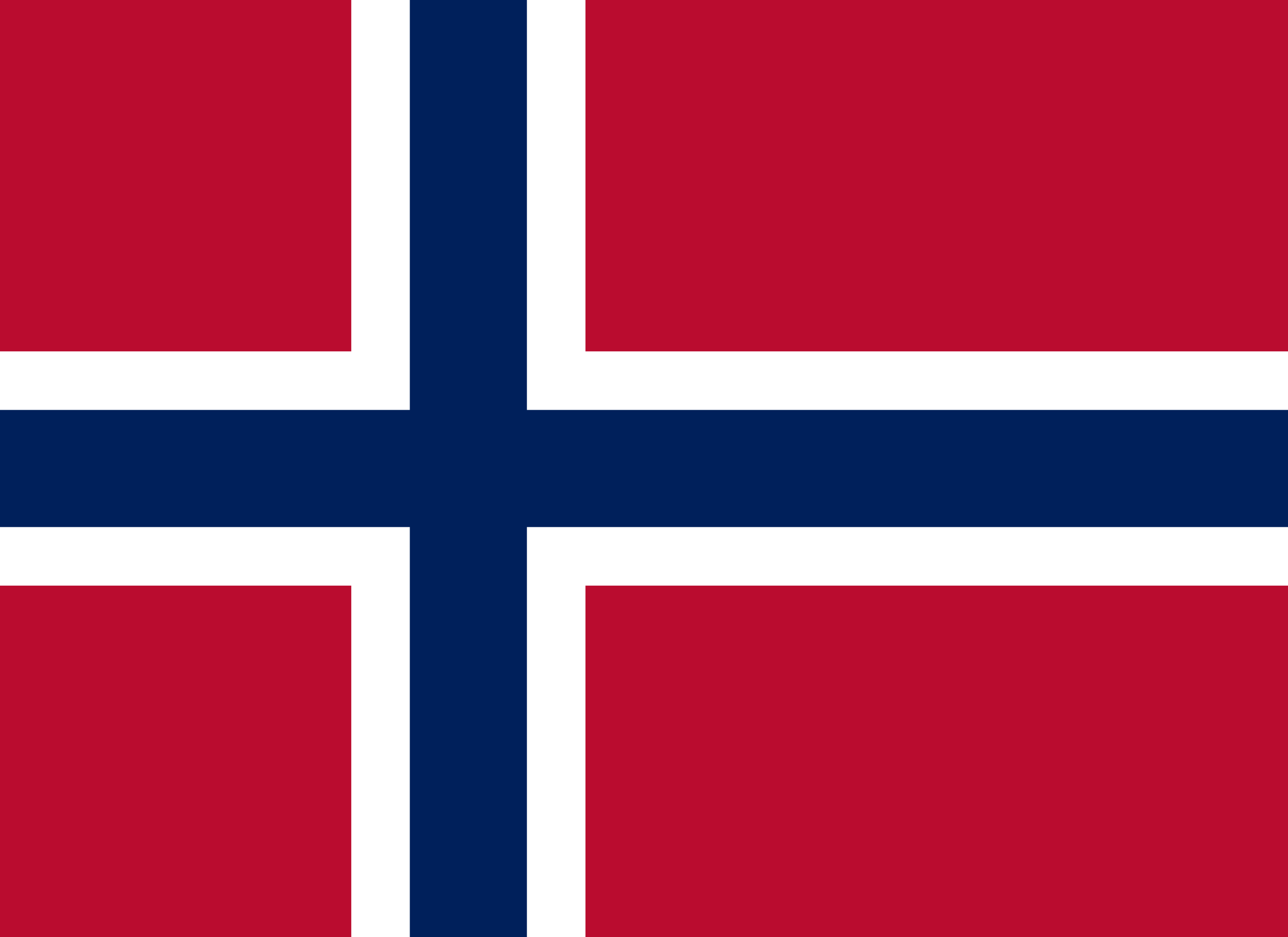 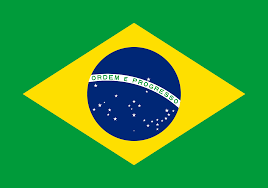 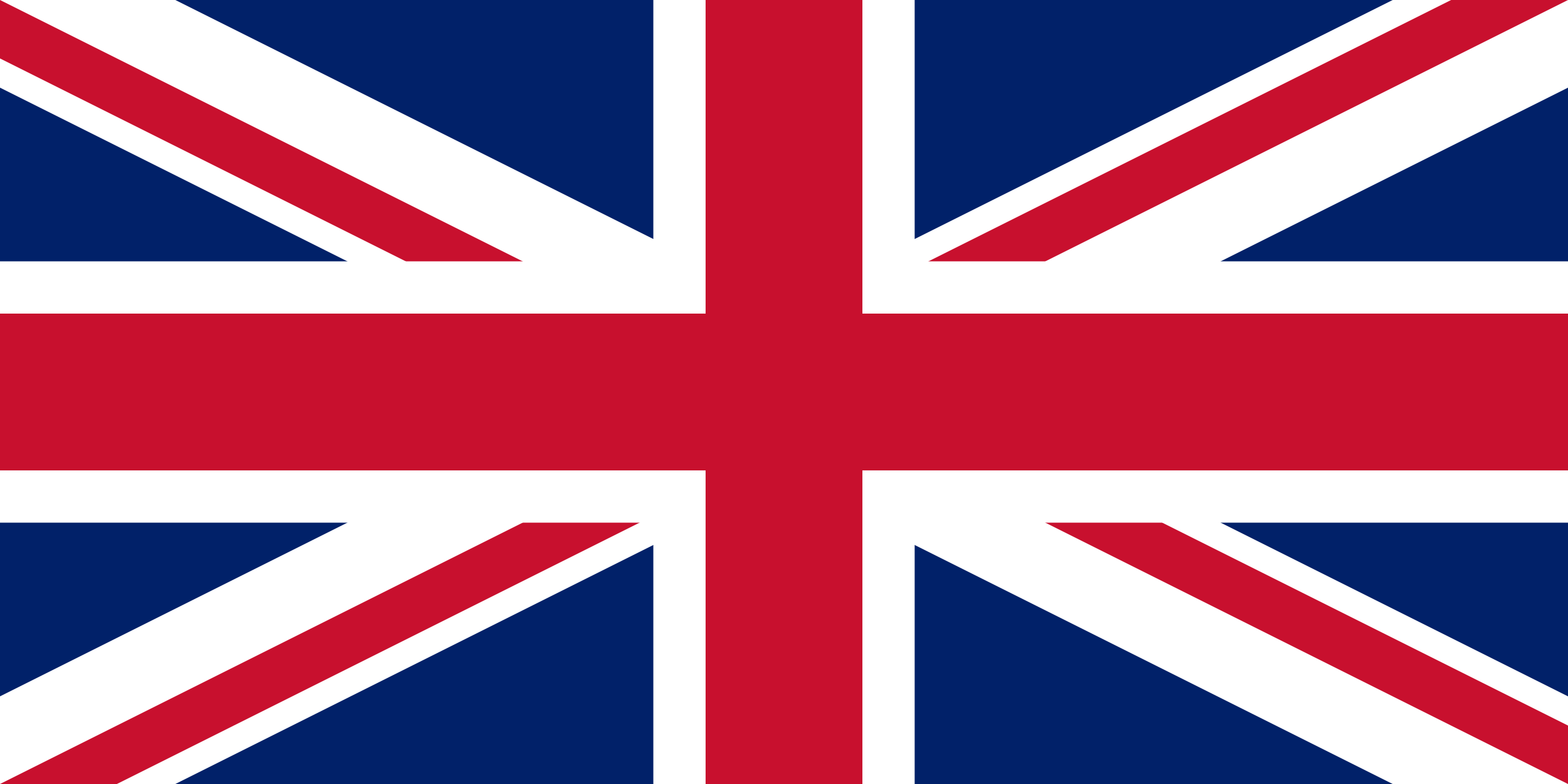 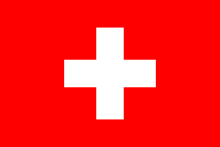 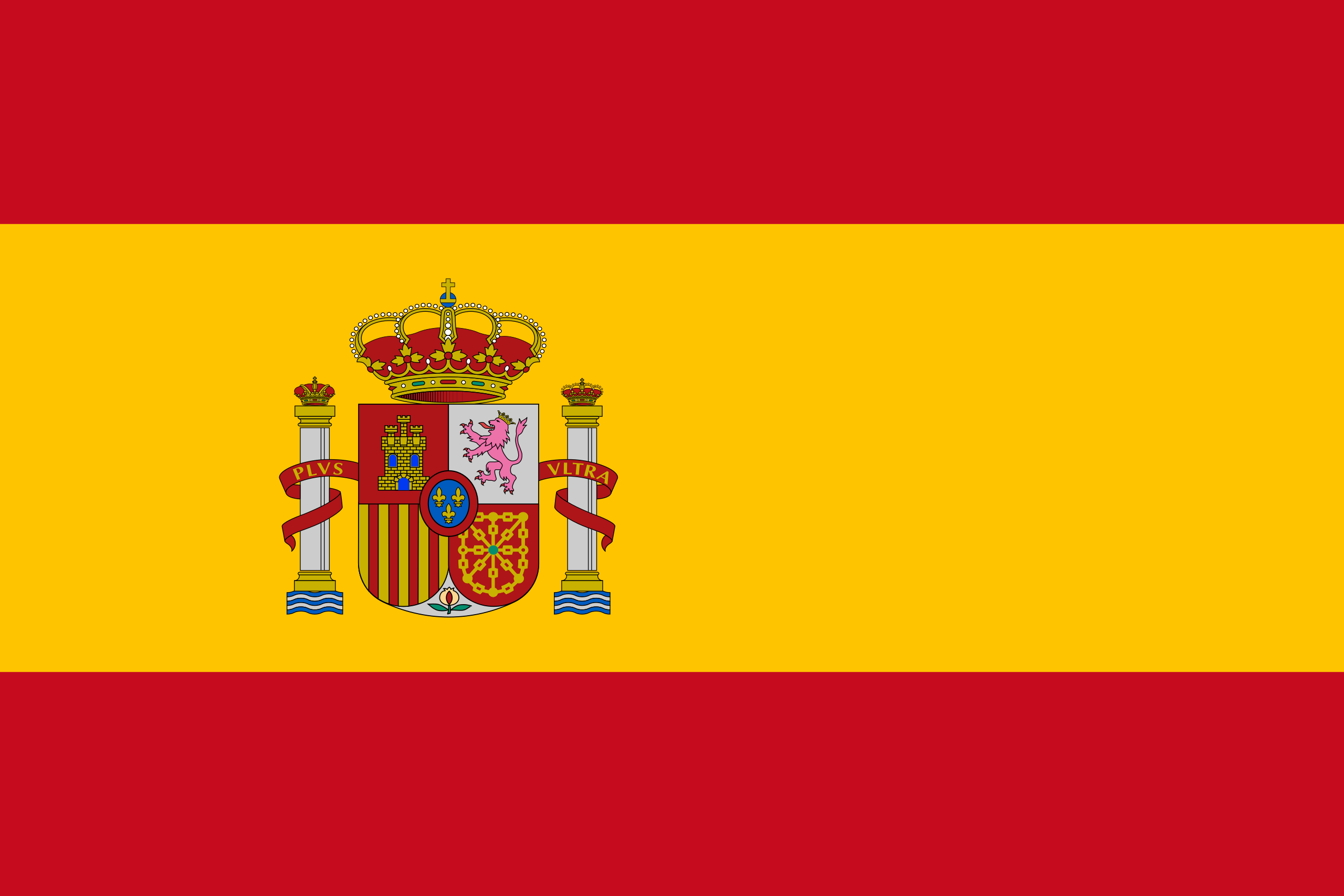 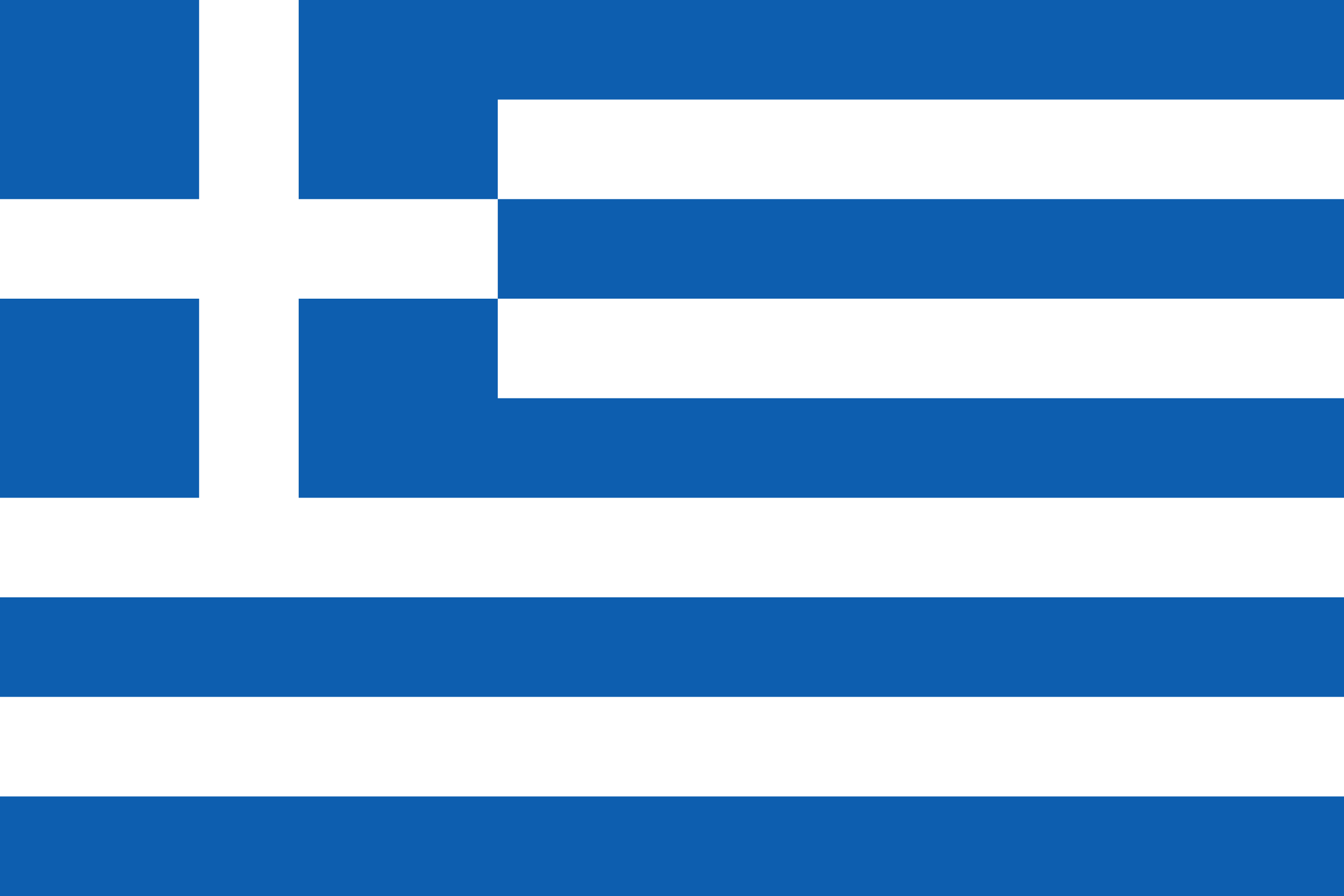 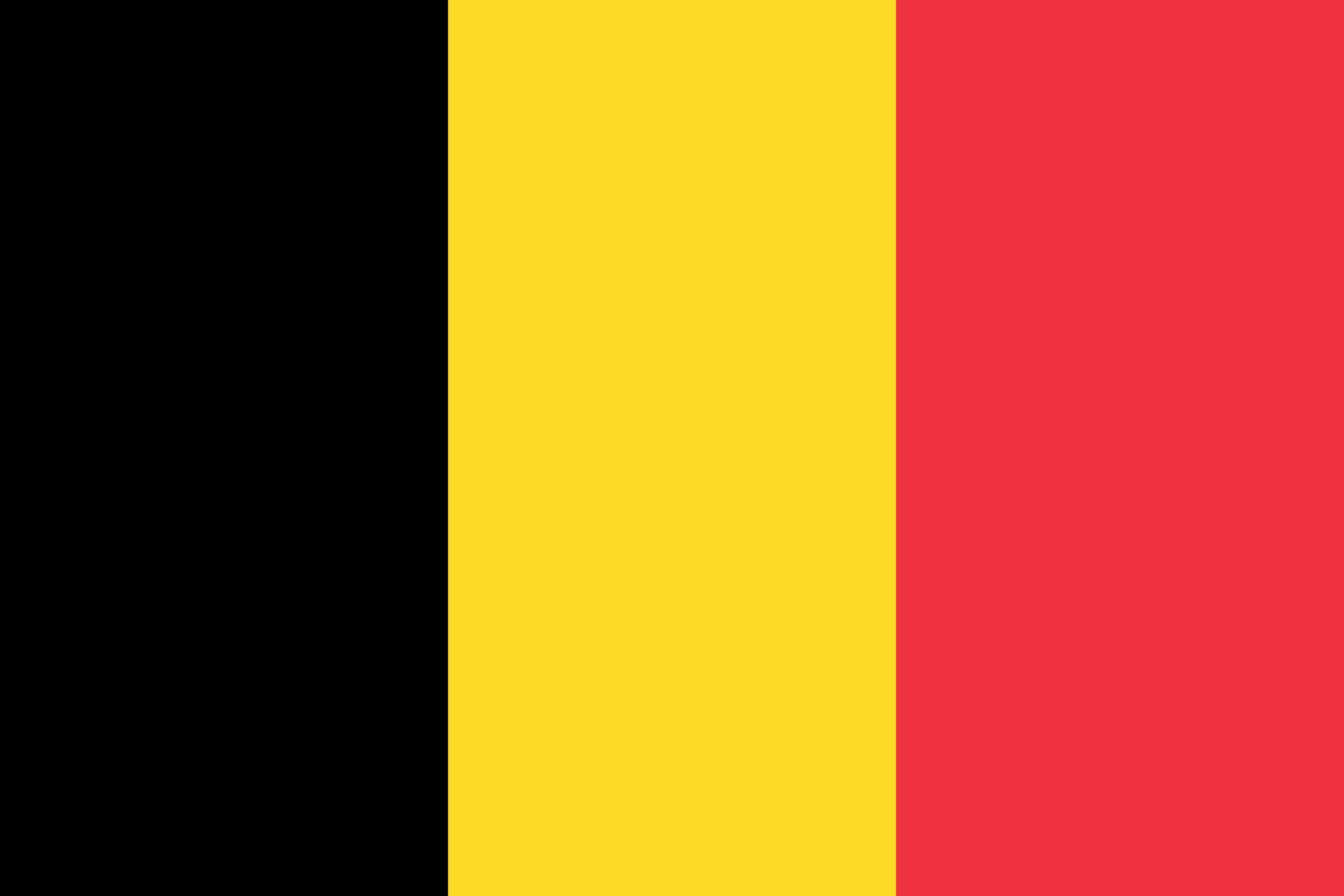 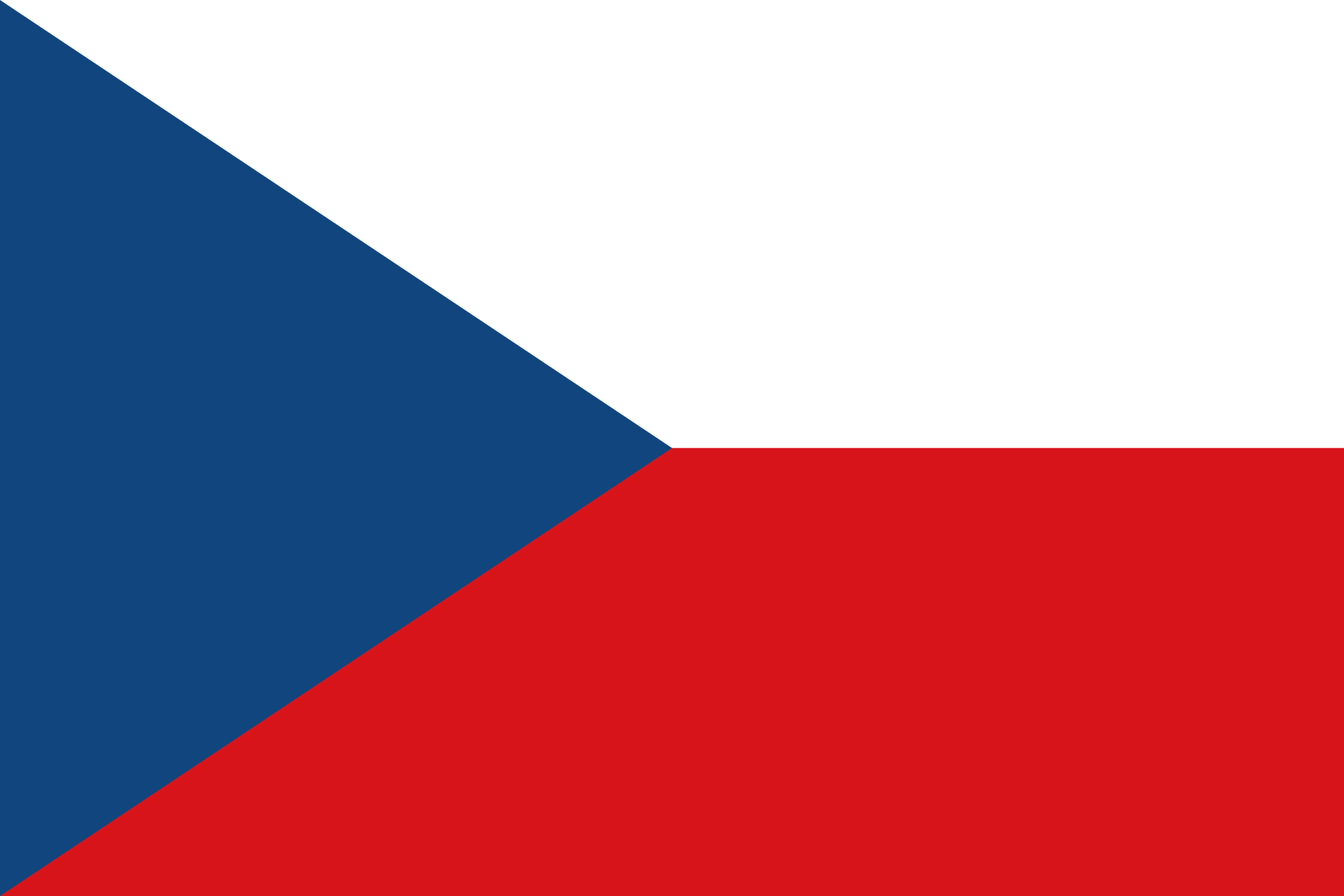 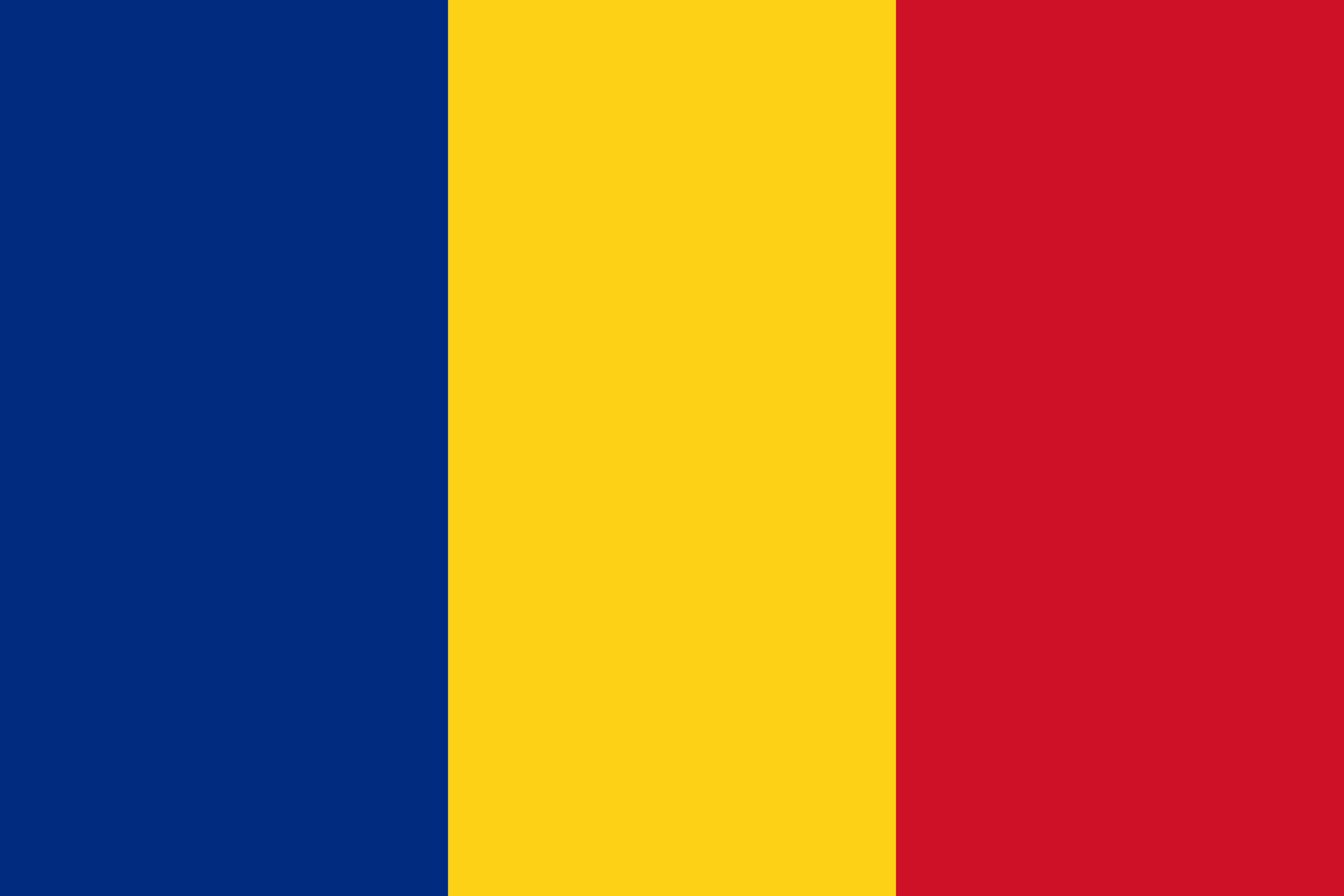 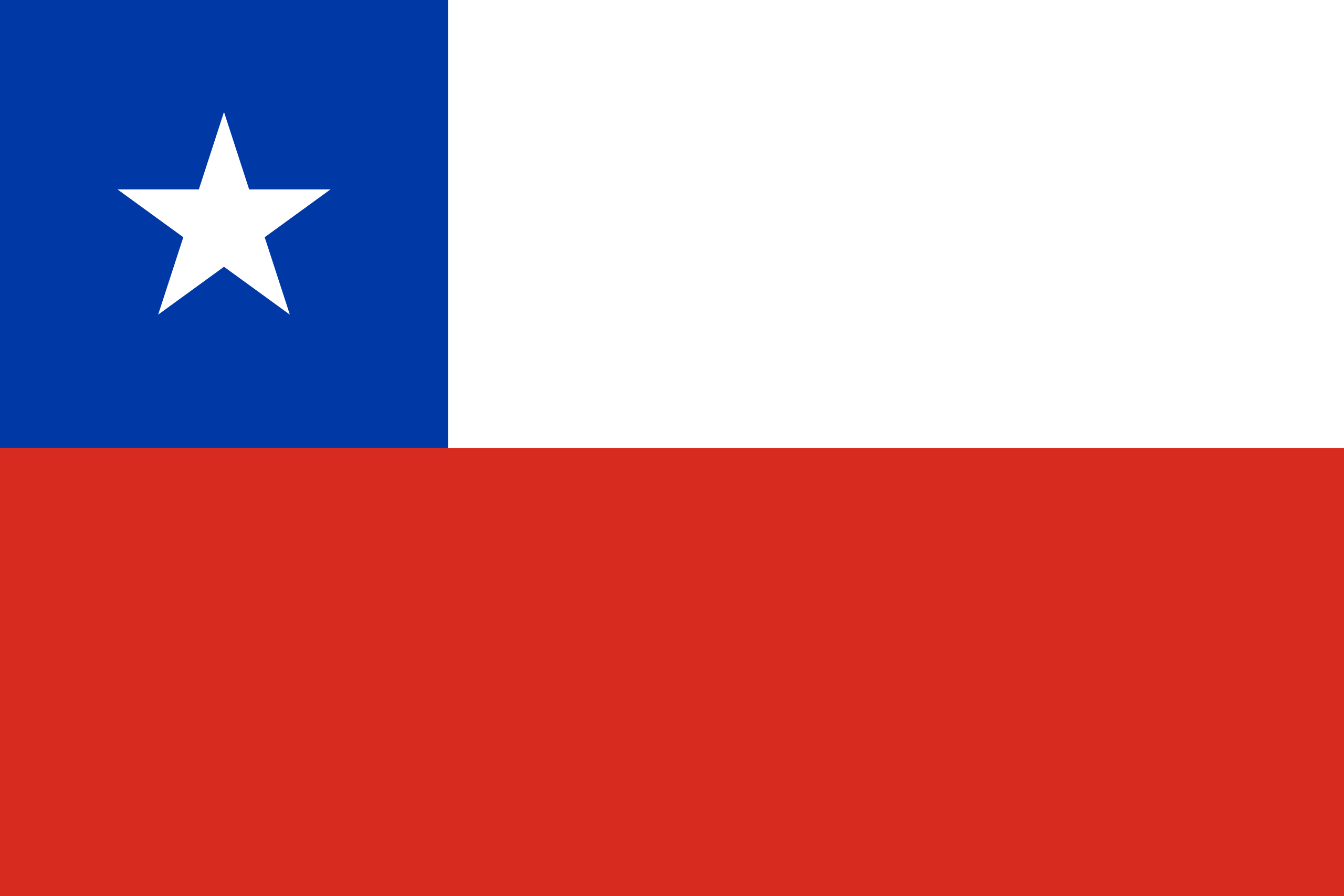 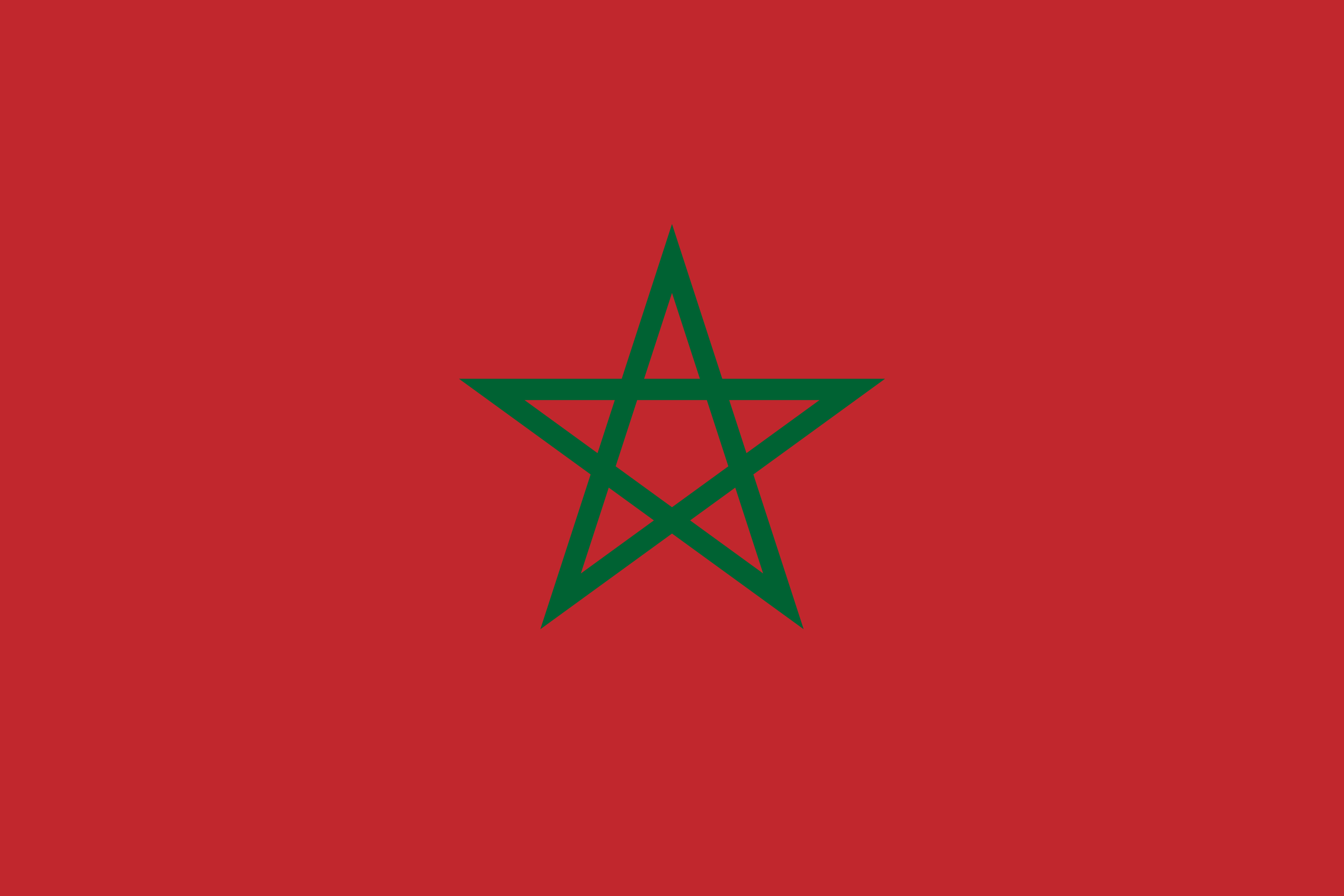 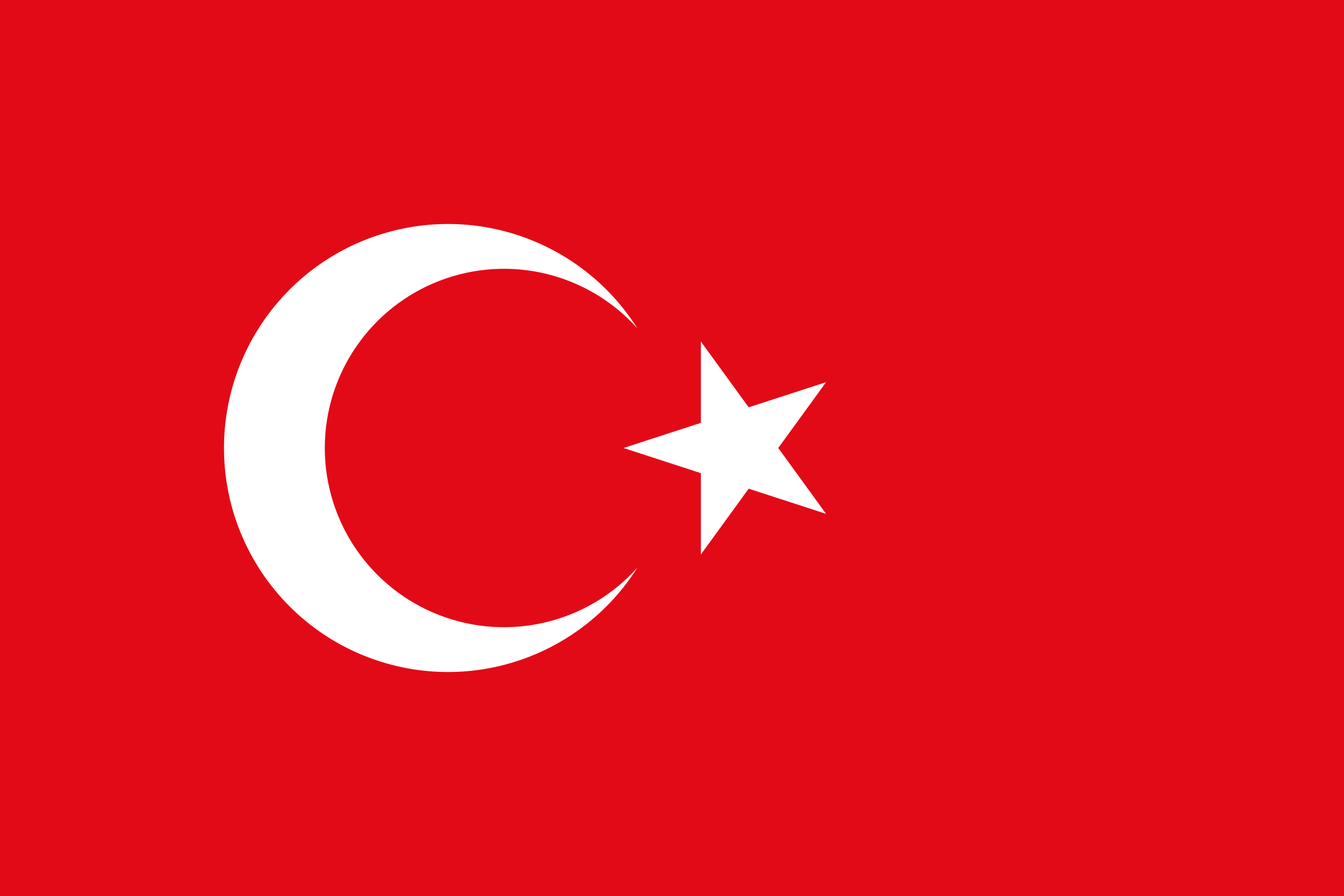 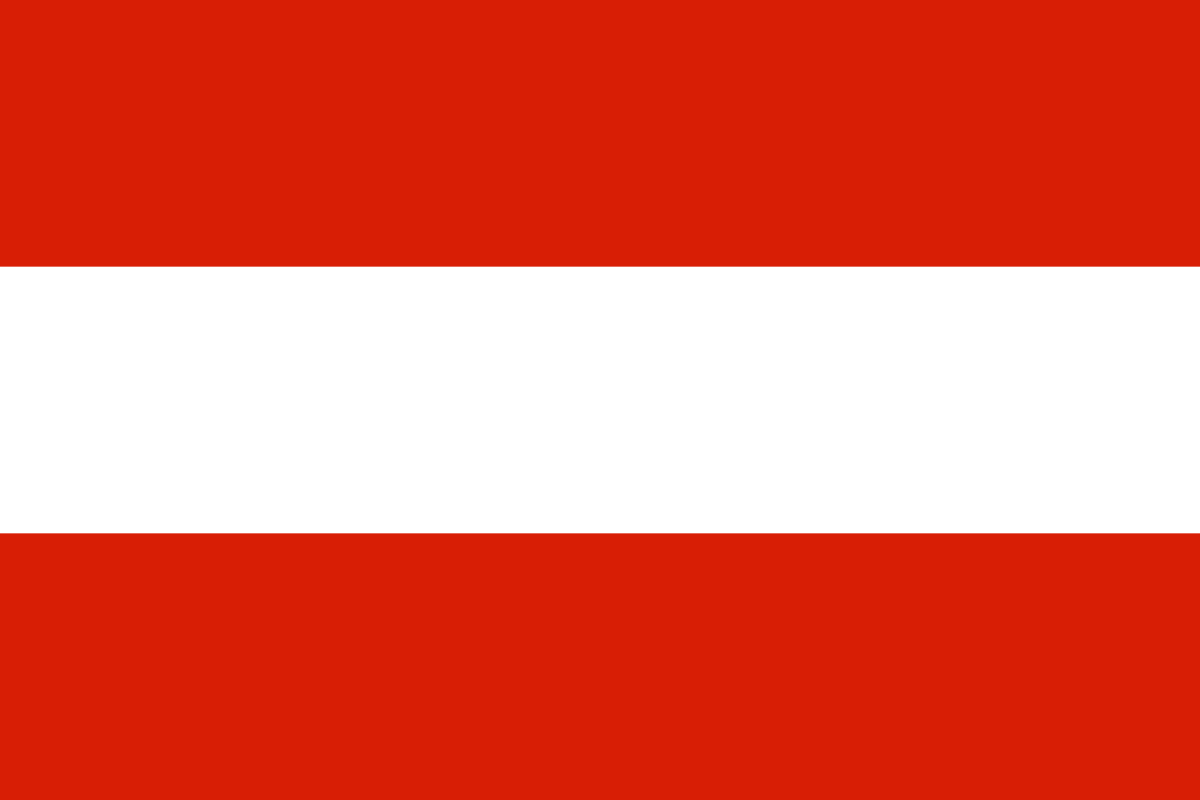 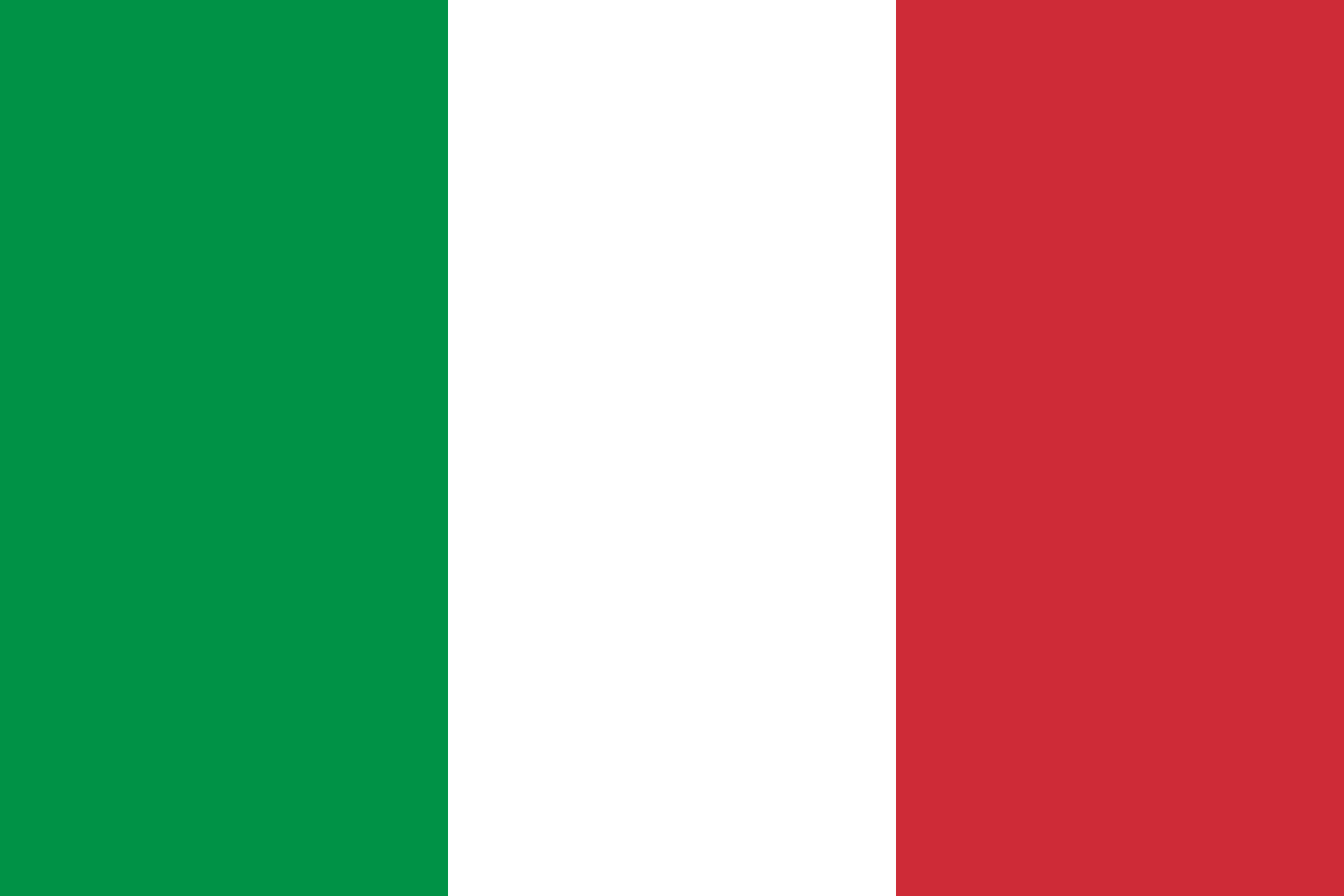 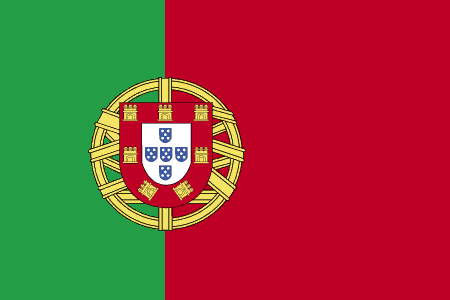 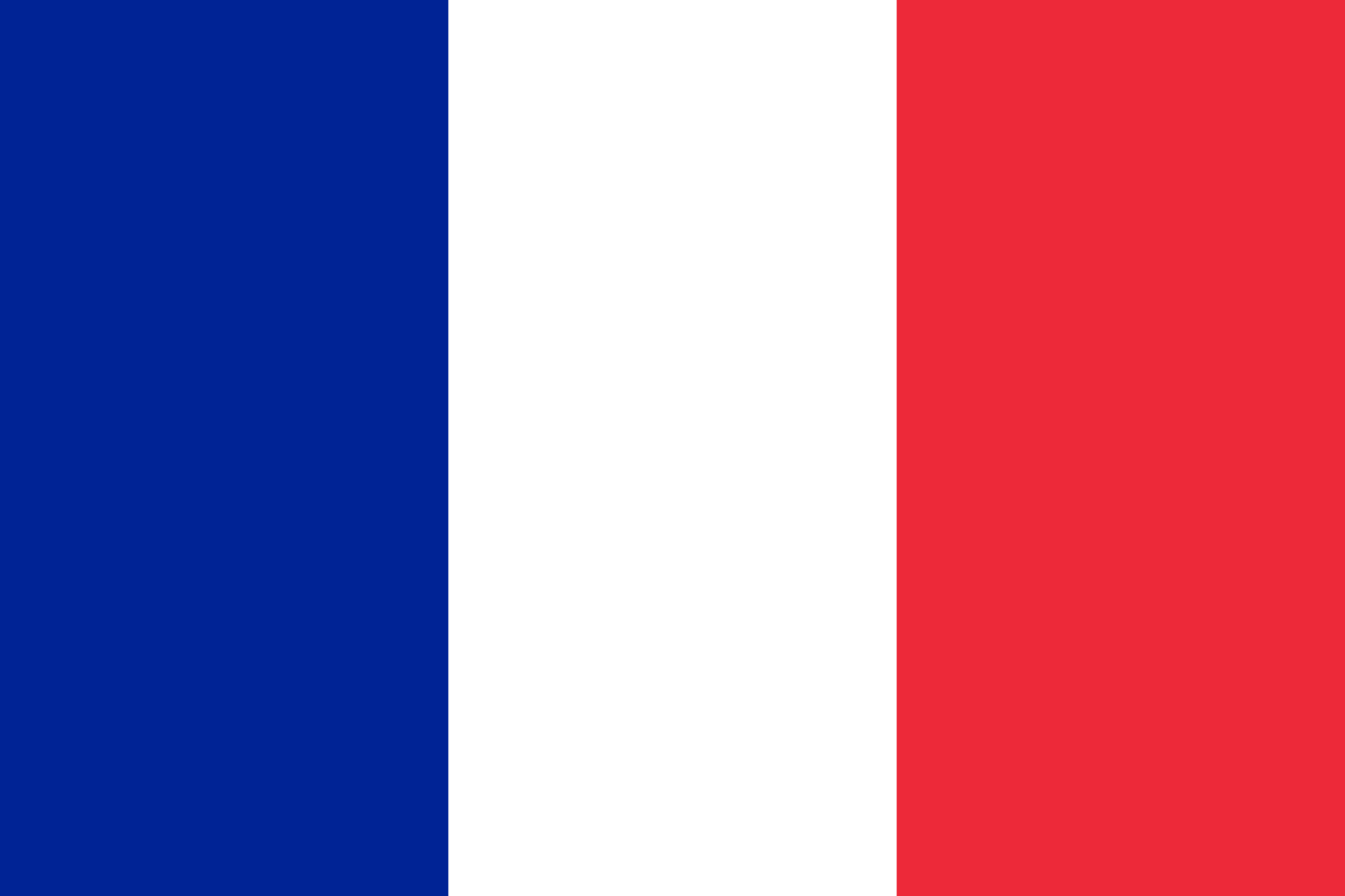 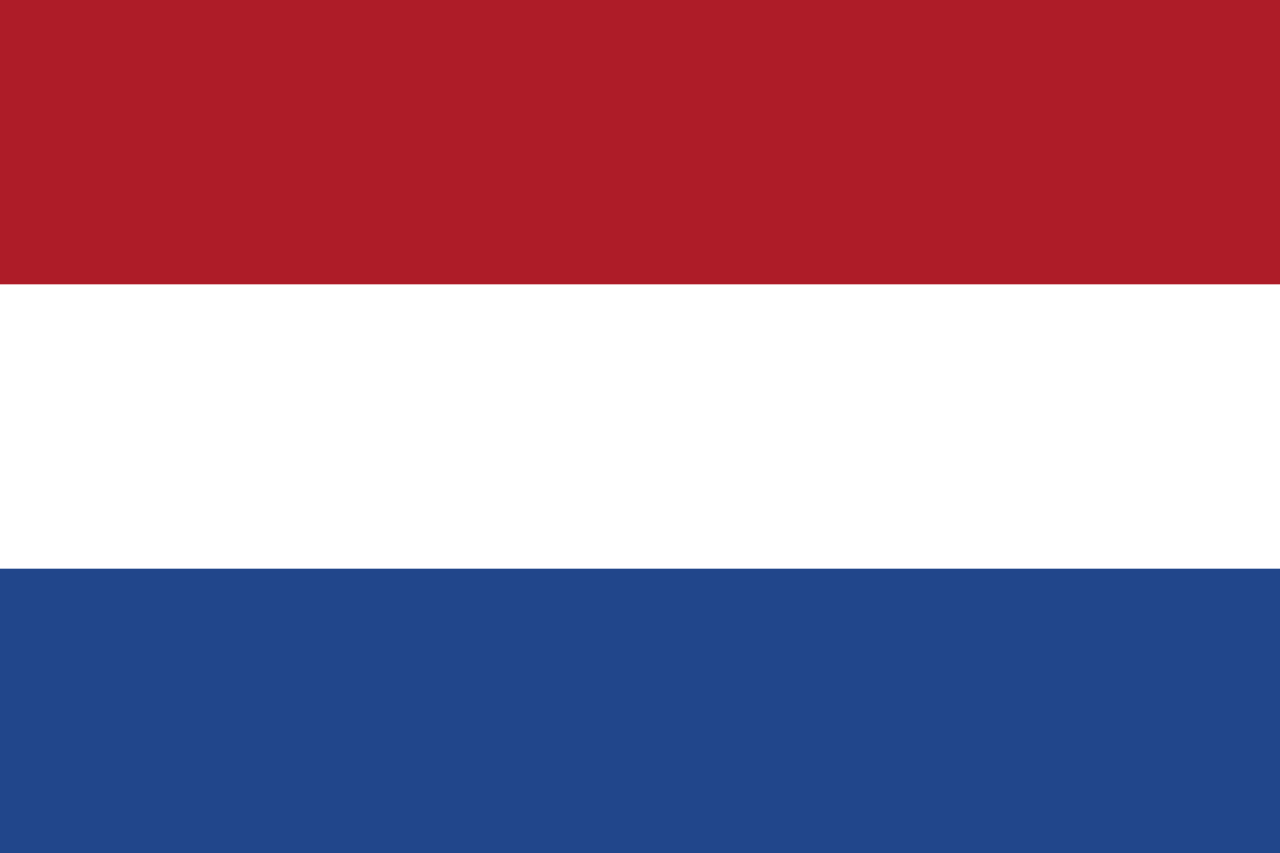 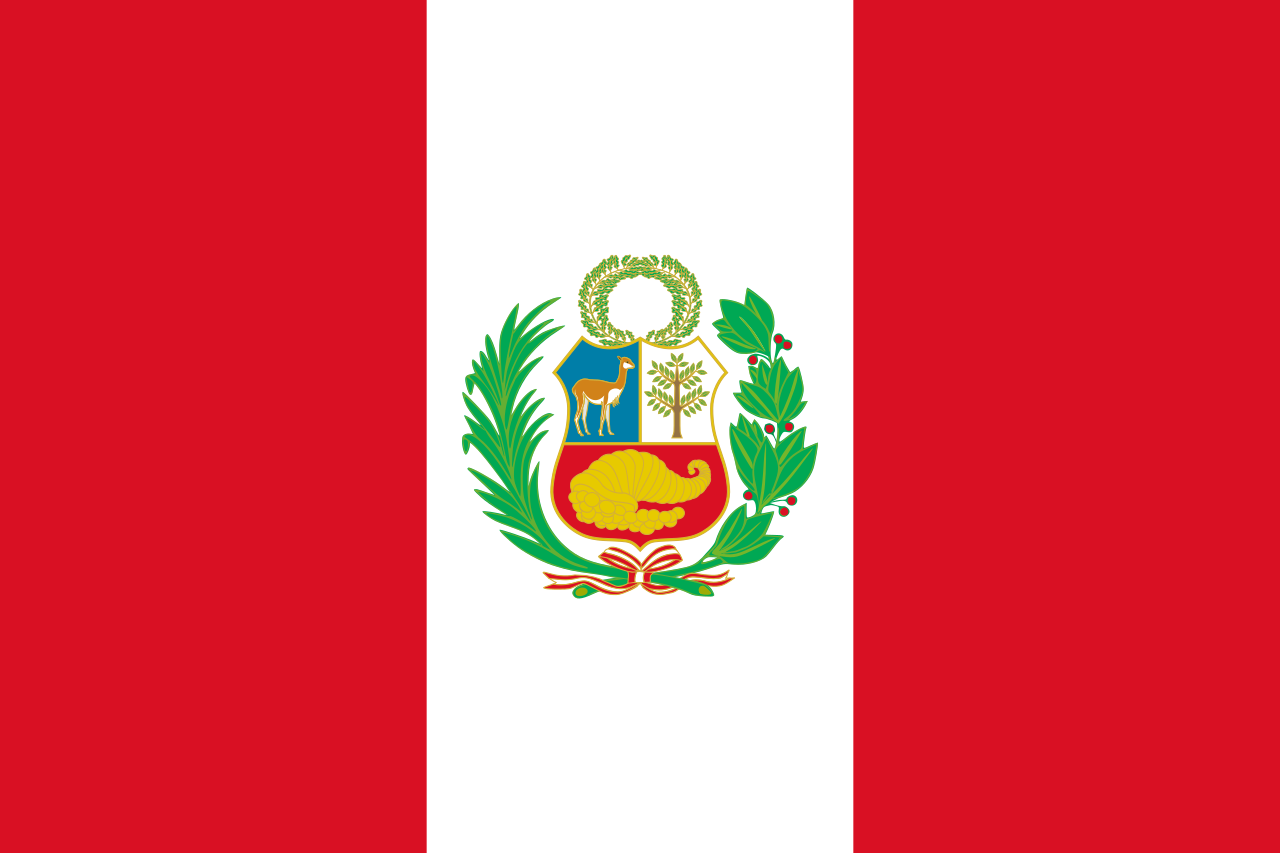 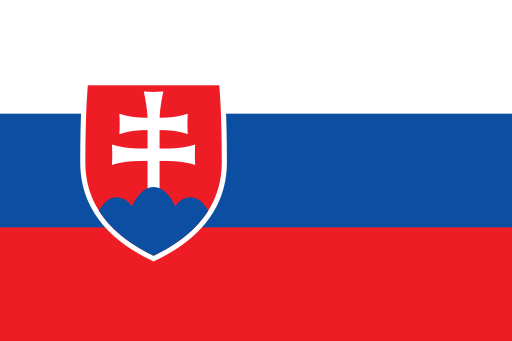 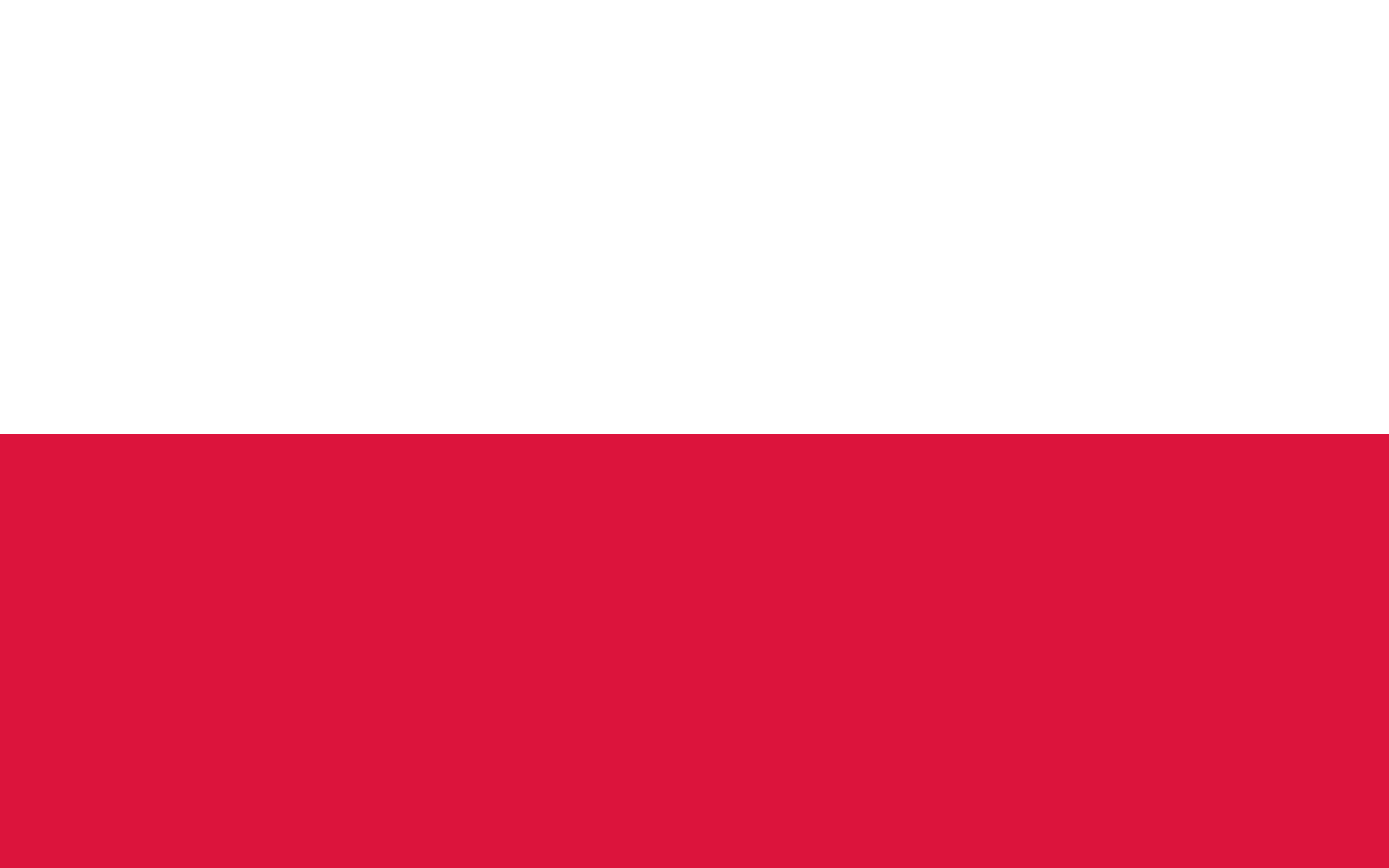 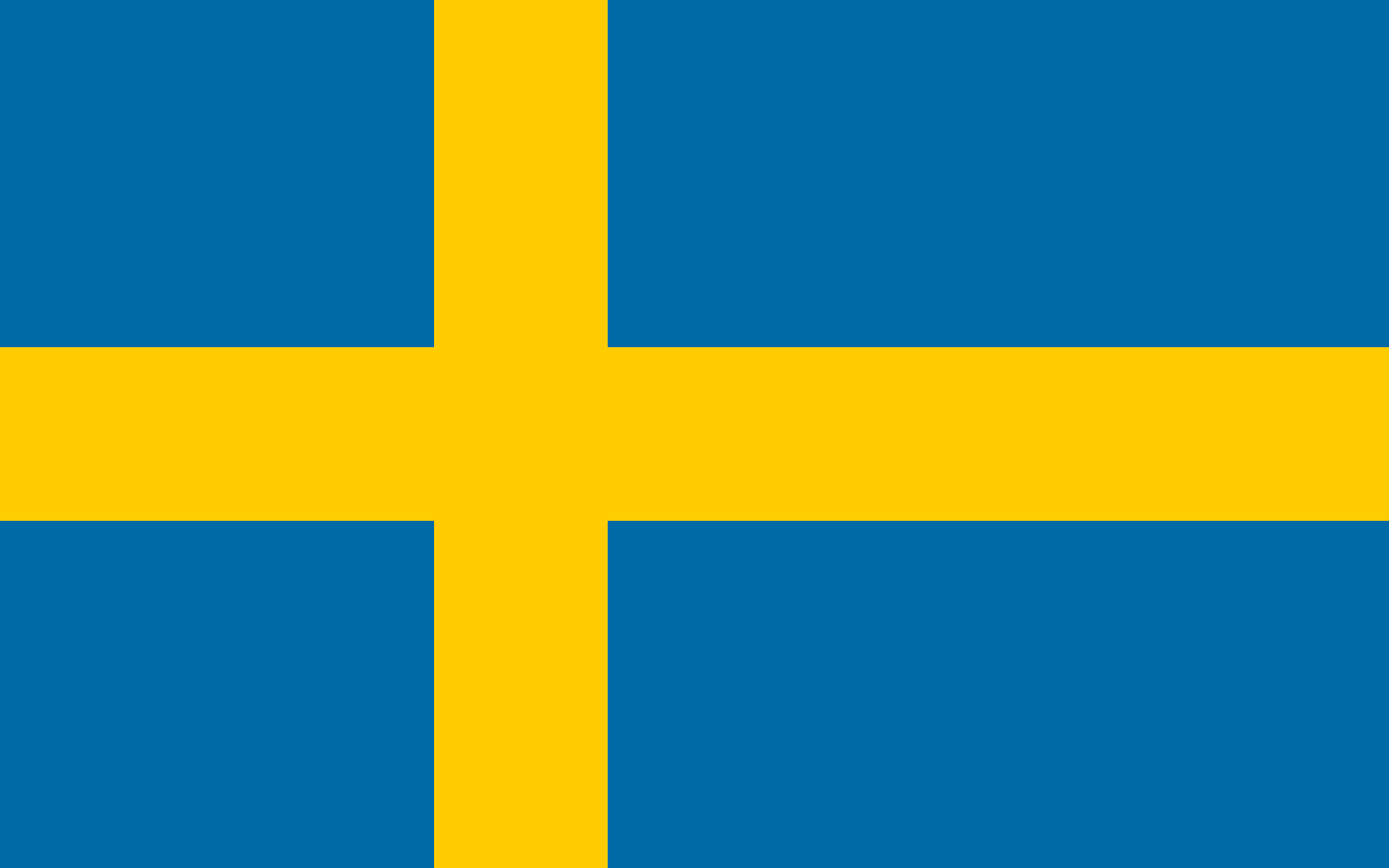 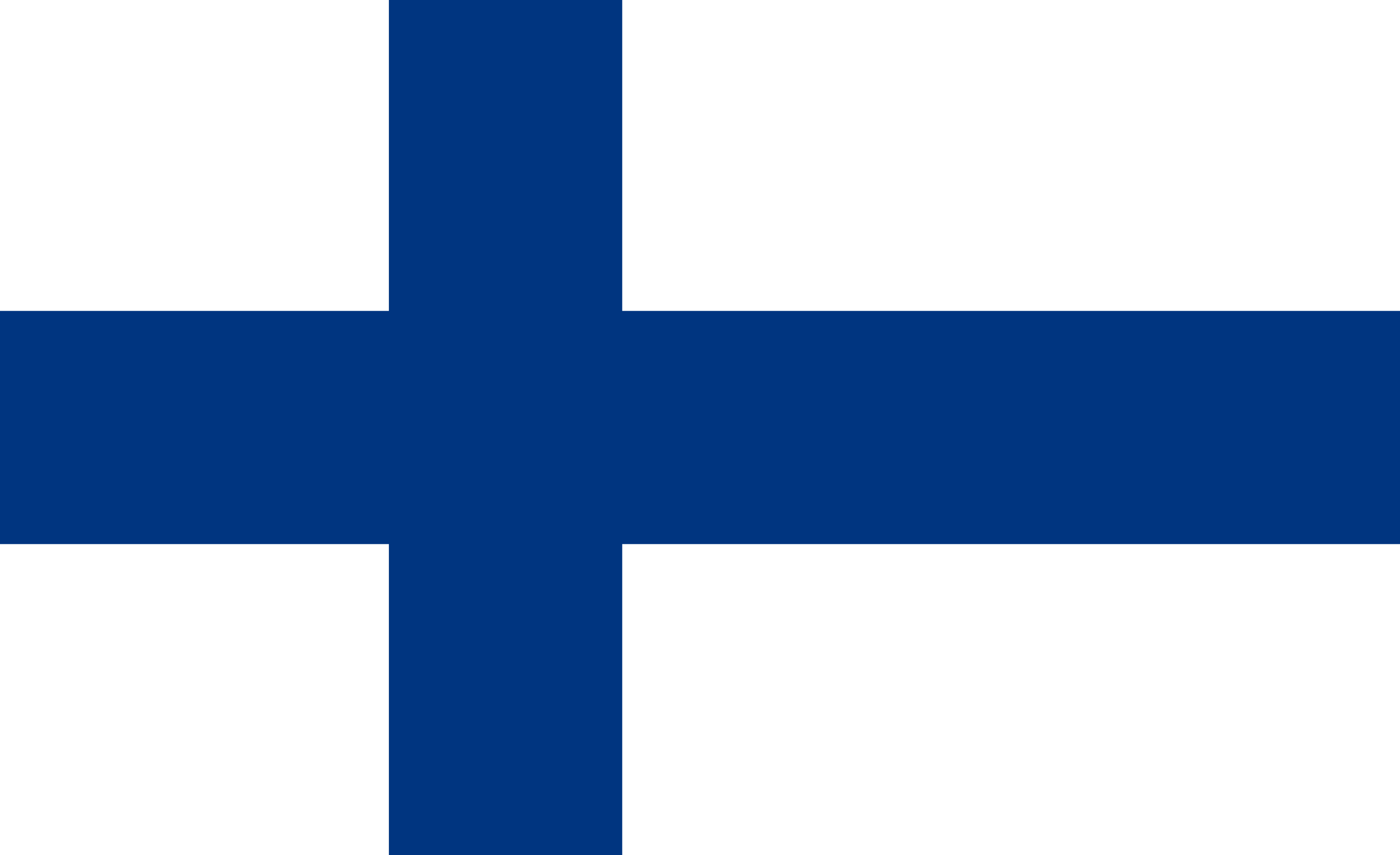 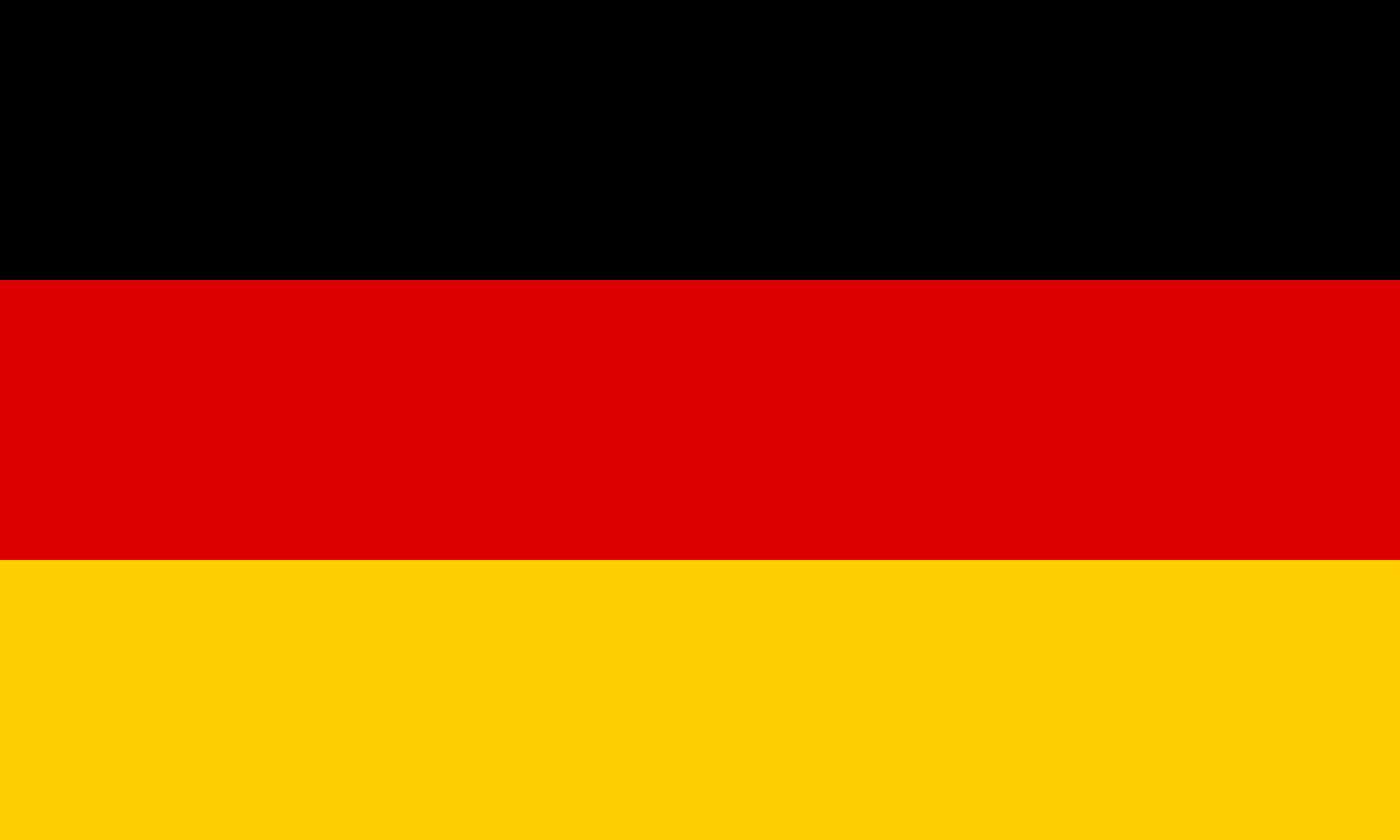 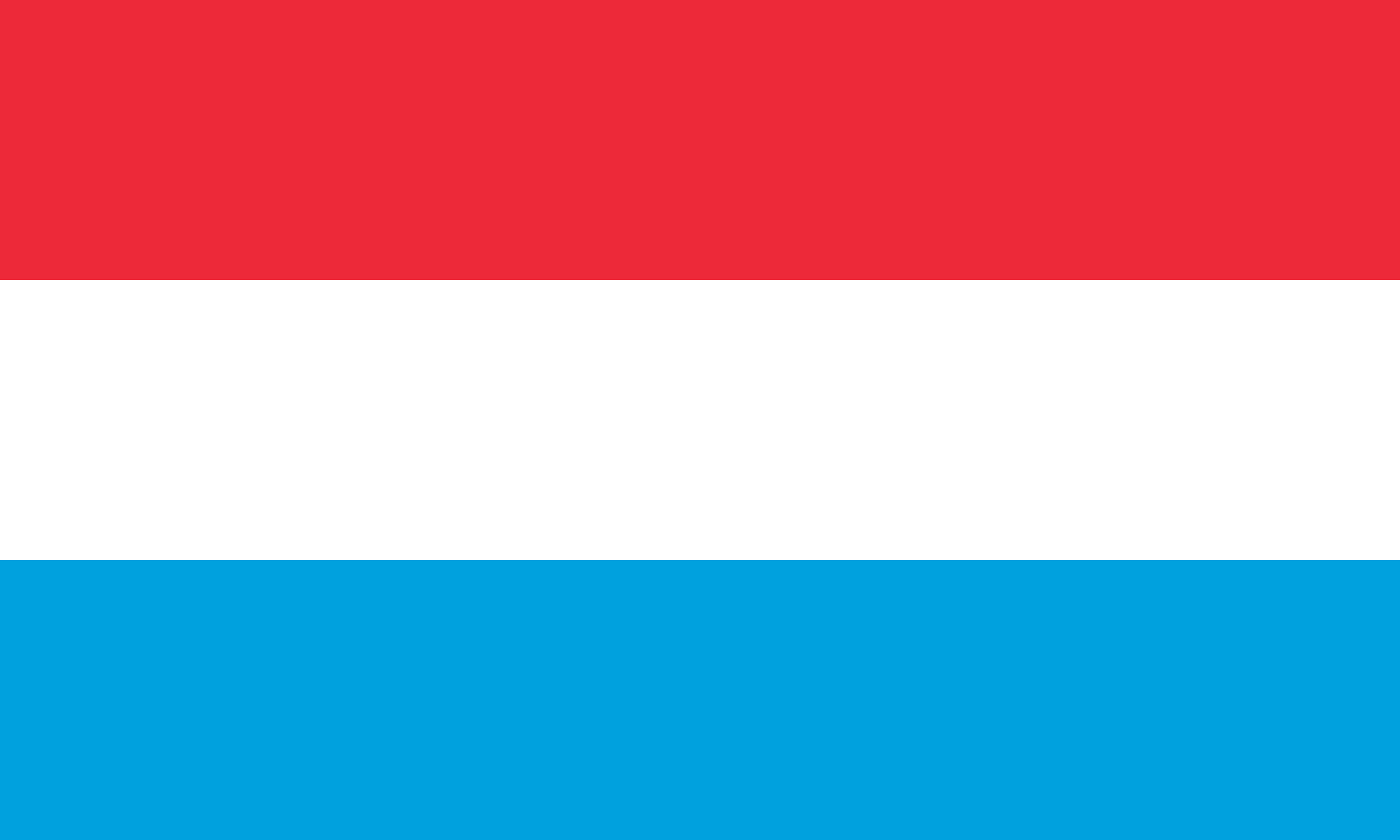 Ktoré z nasledujúcich opatrení ste zaviedli alebo zavediete v nasledujúcich troch rokoch?
Stupnica odpovedí: Už používam, zvažujem v najbližších 3 rokoch, nemám záujem  
Základ: spoločnosti s firemnými vozidlami = 100 %
Otázka položená respondentom, ktorí poznajú riešenia mobility
103
Zavedenie zdieľaných (spoločných) jázd
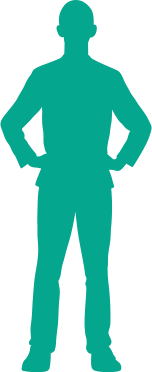 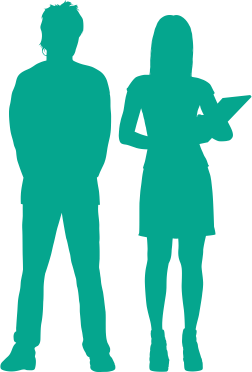 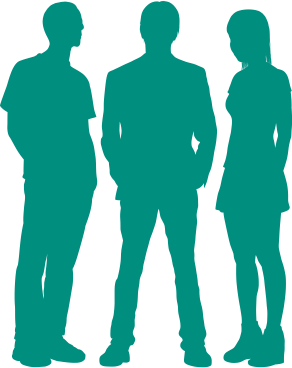 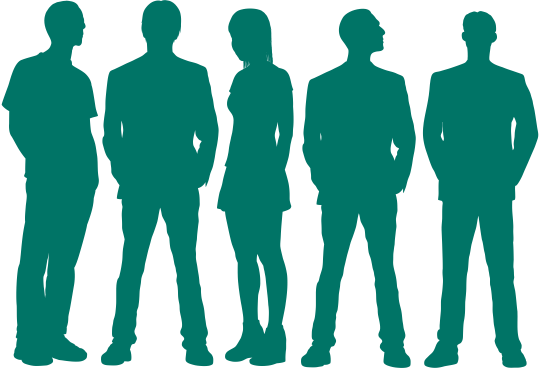 v %
TOTAL
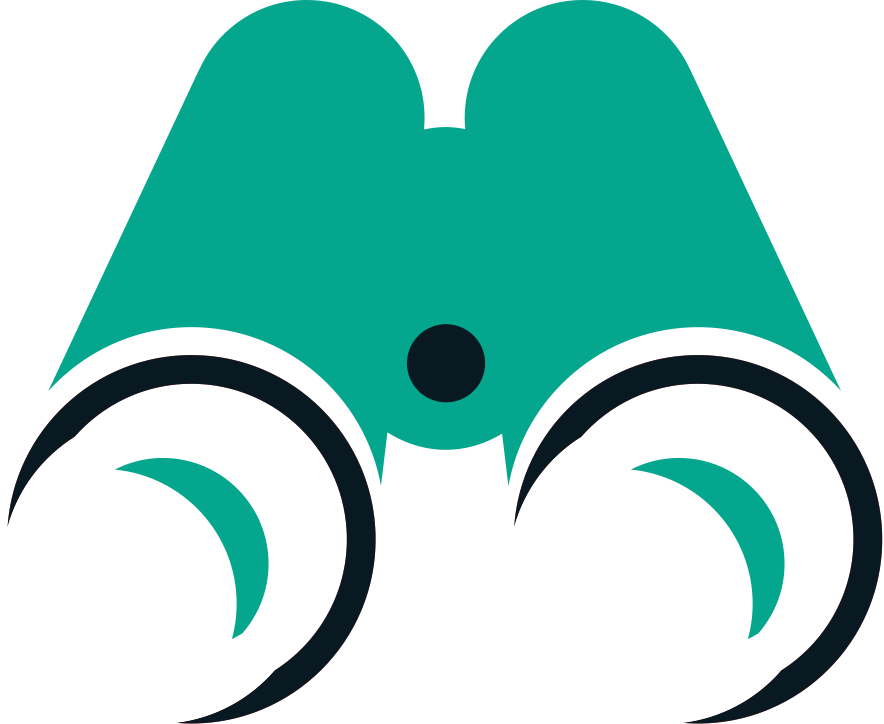 UŽ POUŽÍVA ALEBO ZVAŽUJE POUŽITIE V NASLEDUJÚCICH 3 ROKOCH
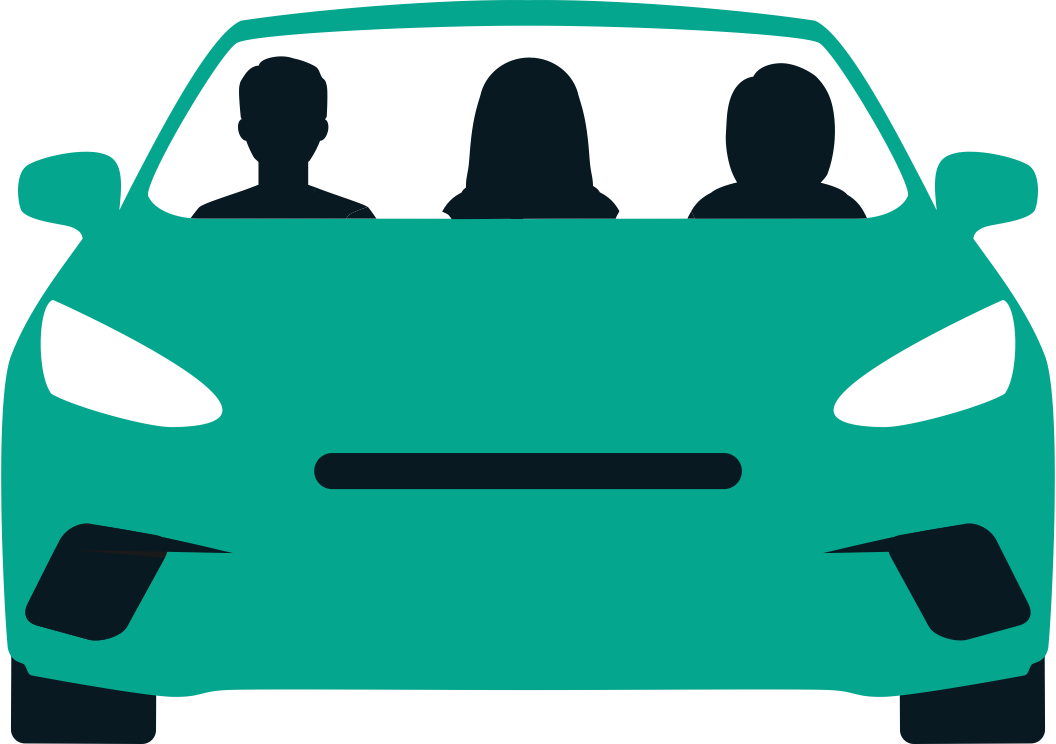 UŽPOUŽÍVA
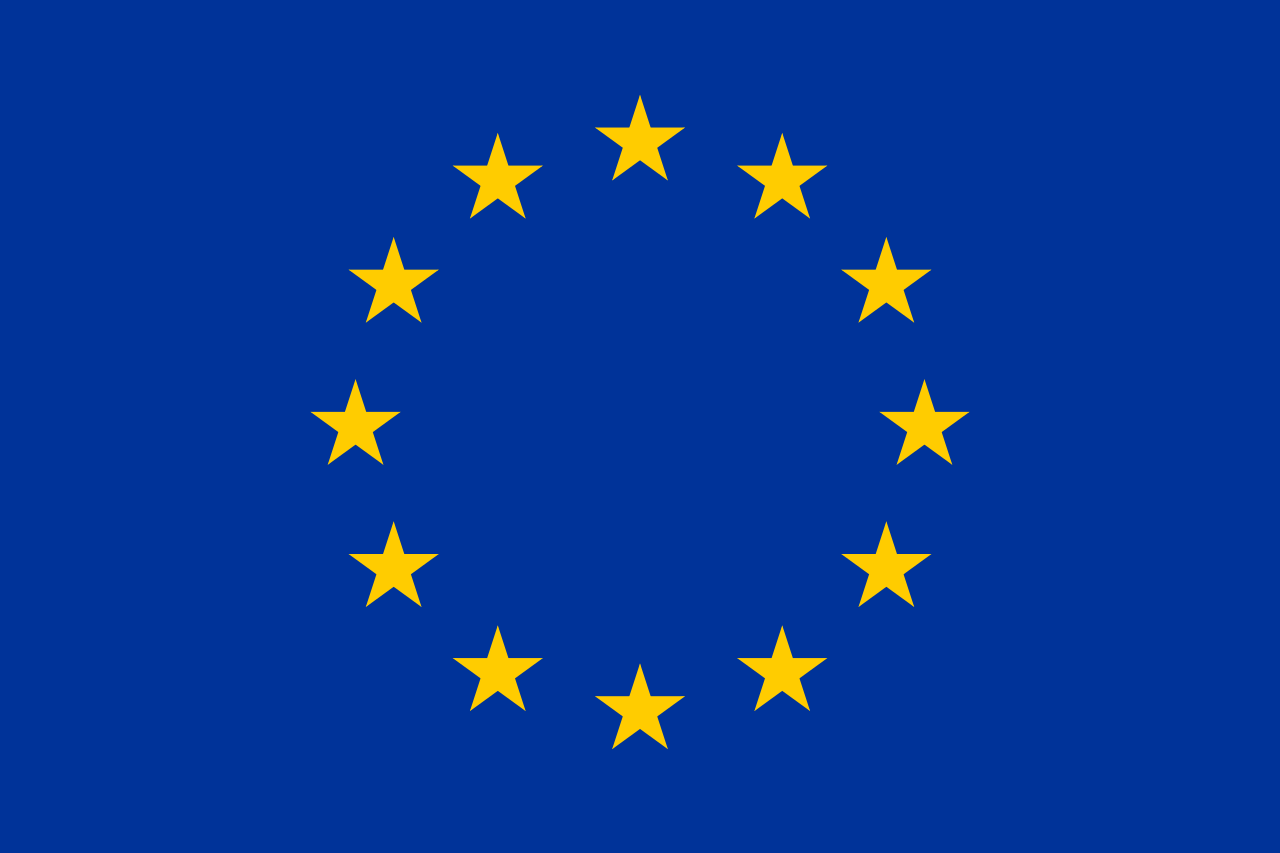 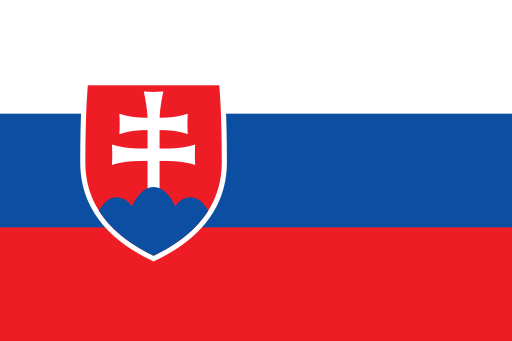 Ktoré z nasledujúcich opatrení ste zaviedli alebo zavediete v nasledujúcich troch rokoch?
Stupnica odpovedí: Už používam, zvažujem v najbližších 3 rokoch, nemám záujem  
Základ: spoločnosti s firemnými vozidlami = 100 %
Otázka položená respondentom, ktorí poznajú riešenia mobility
104
Zdieľanie/LEASing bicyklov (alebo iných dvojkolesových vozidiel)
v %
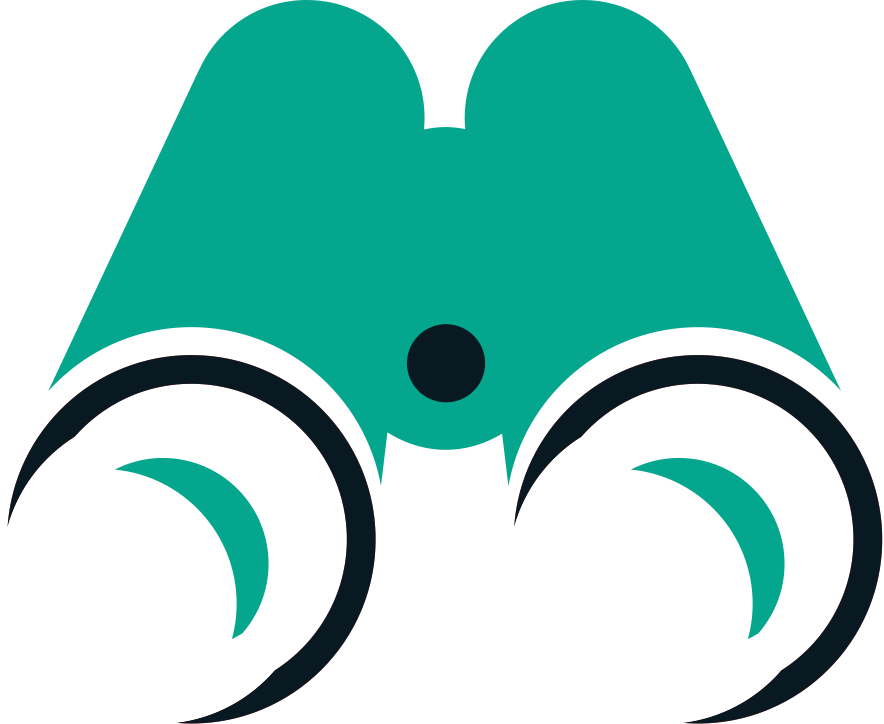 UŽ POUŽÍVA ALEBO ZVAŽUJE POUŽITIE V NASLEDUJÚCICH 3 ROKOCH
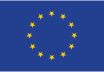 29
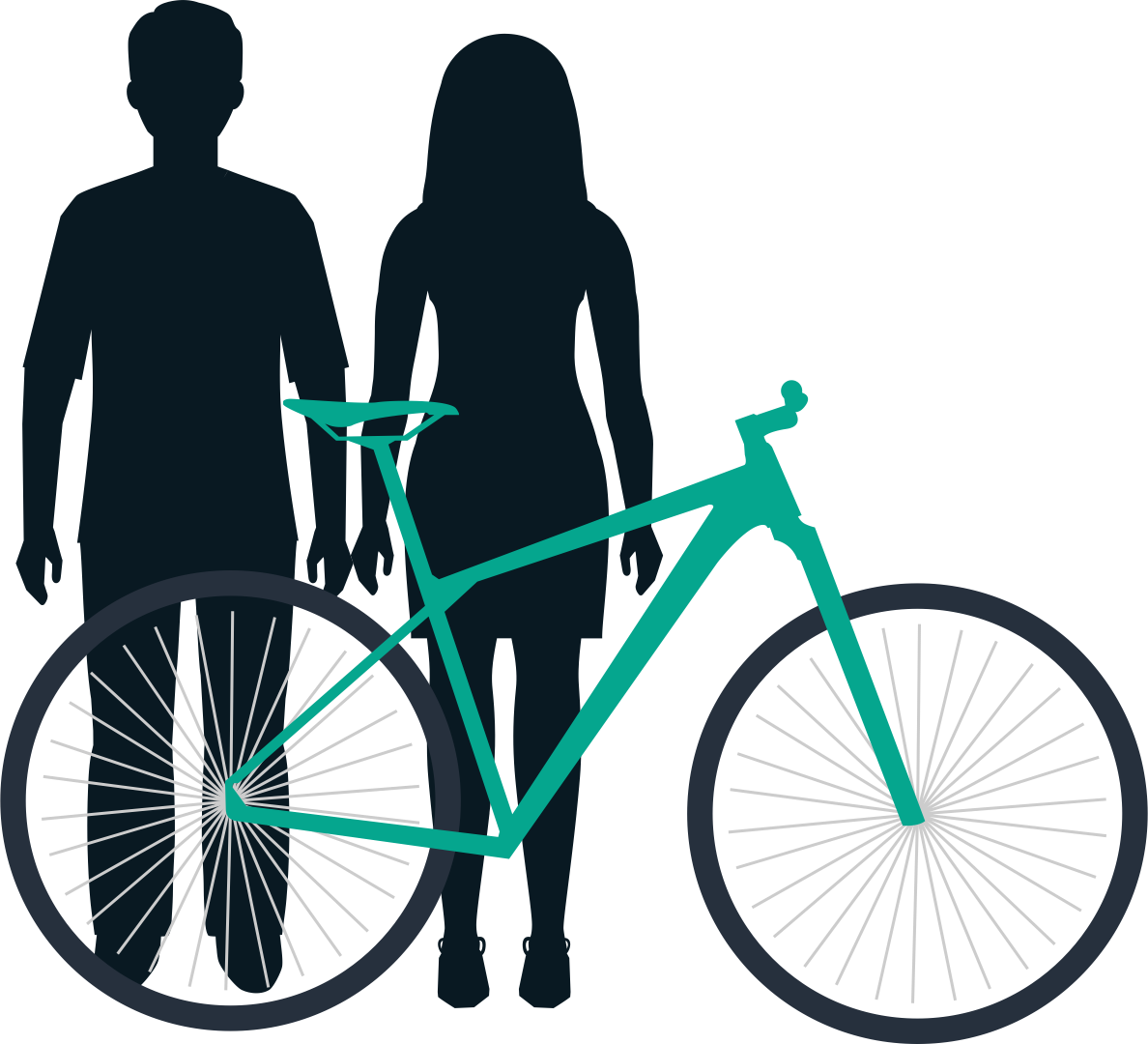 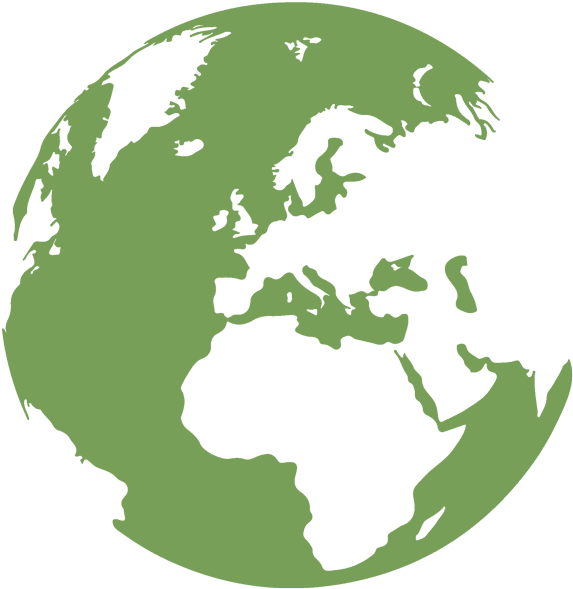 29
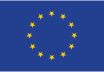 17
UŽPOUŽÍVA
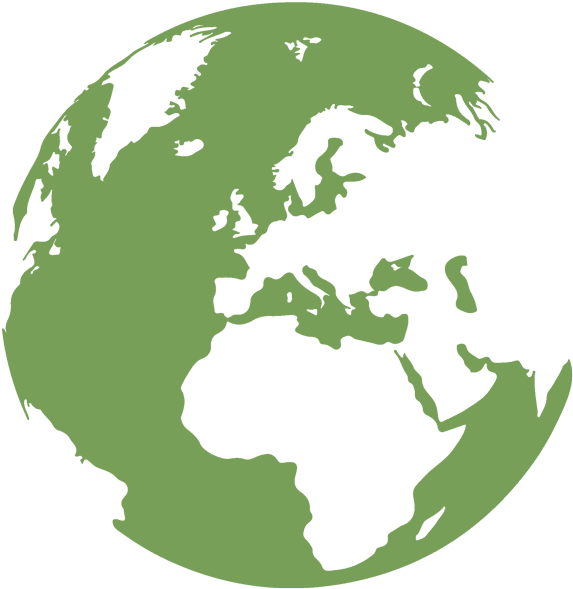 17
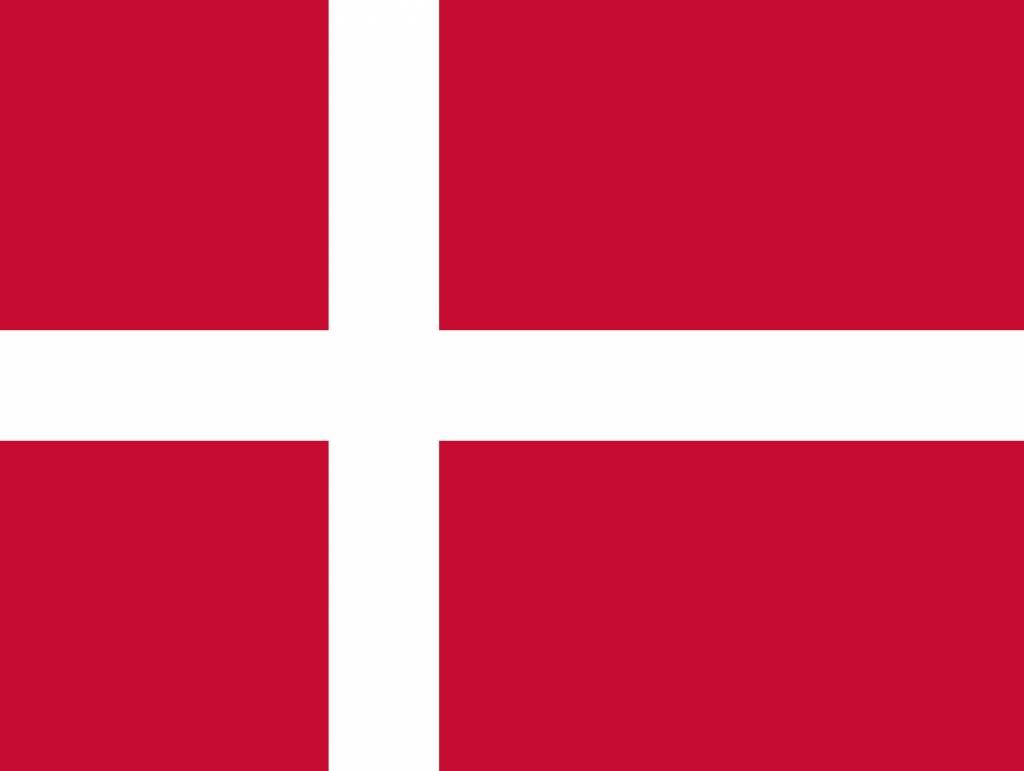 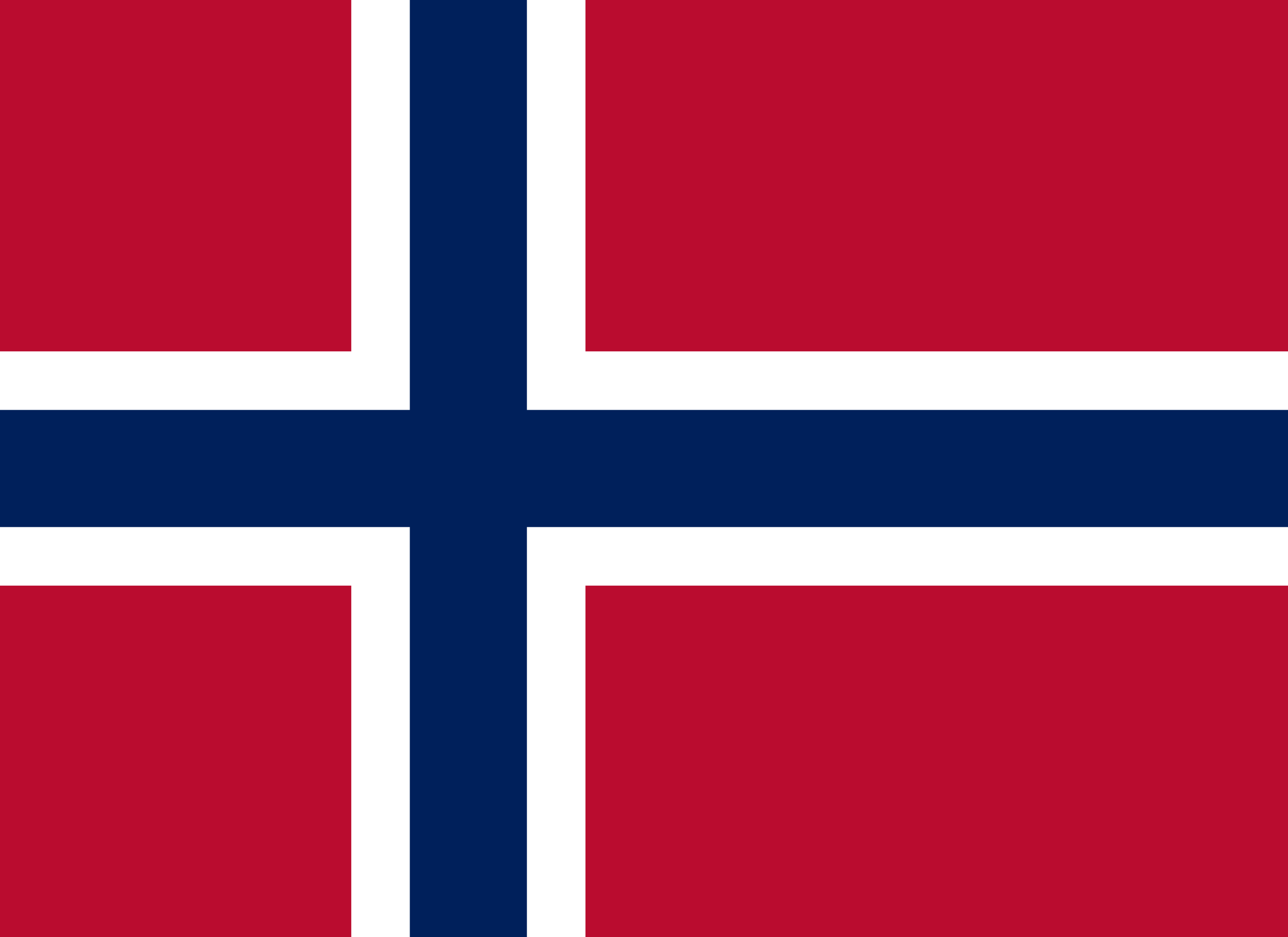 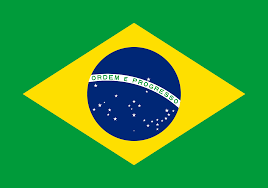 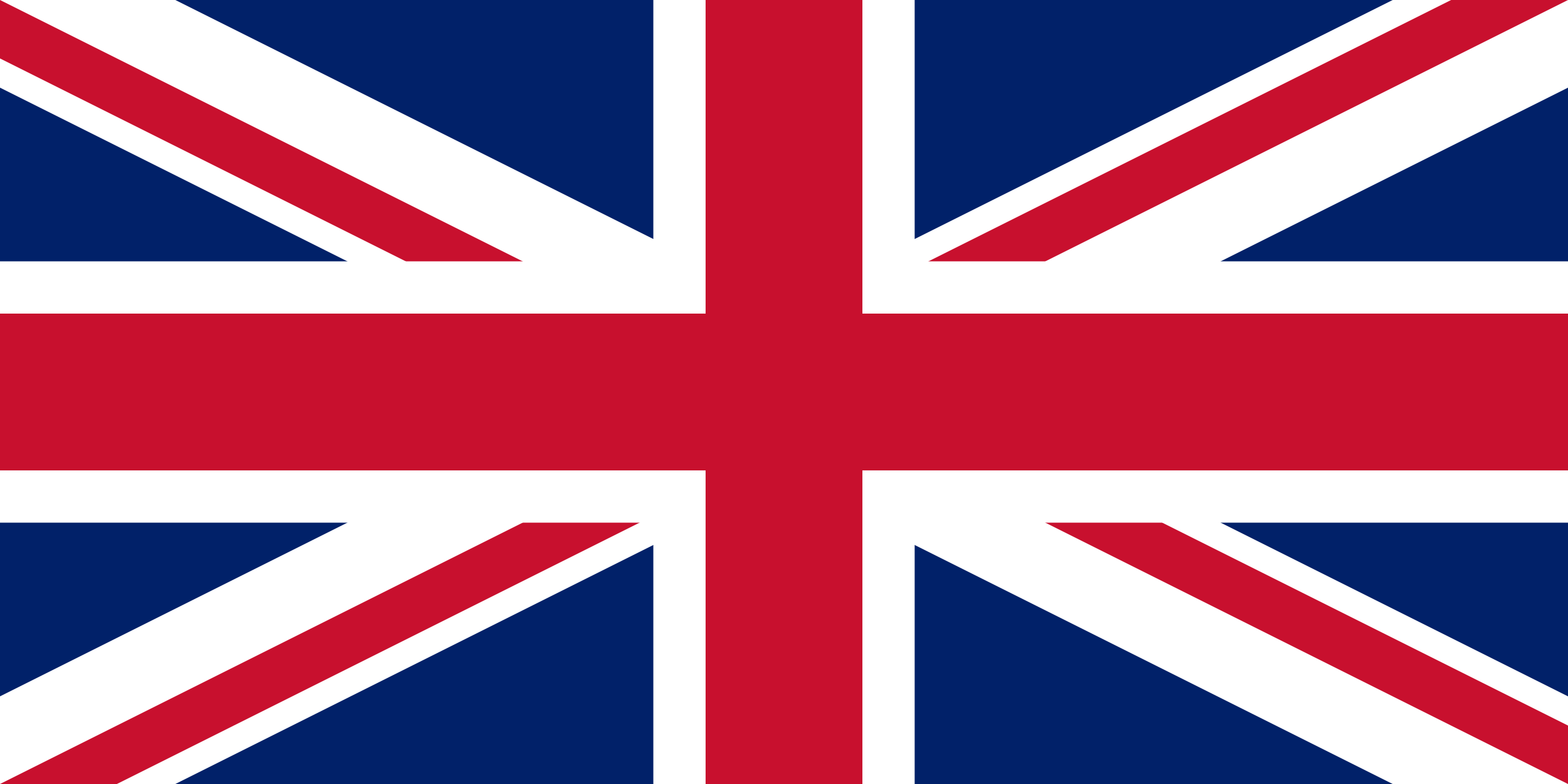 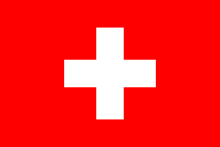 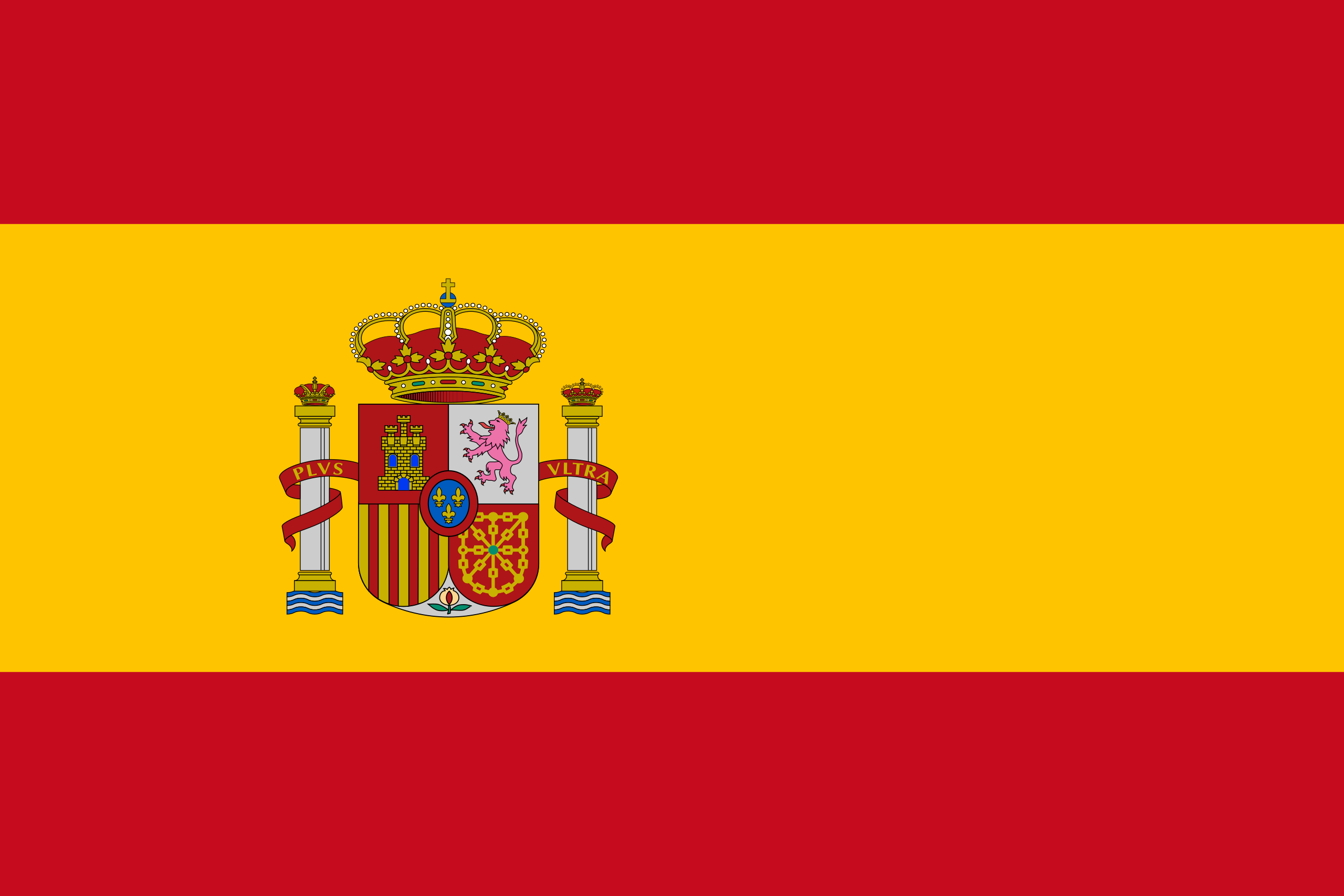 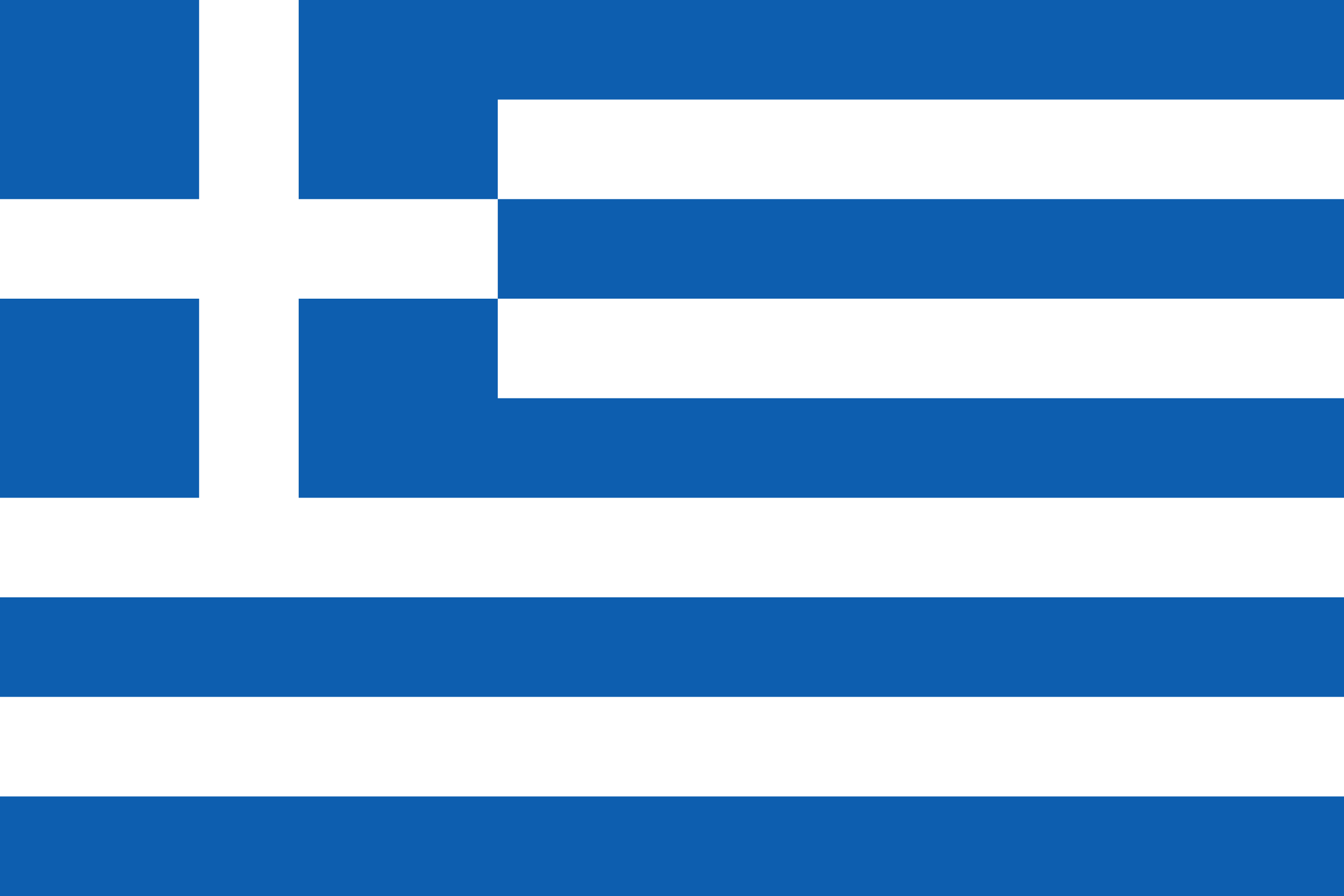 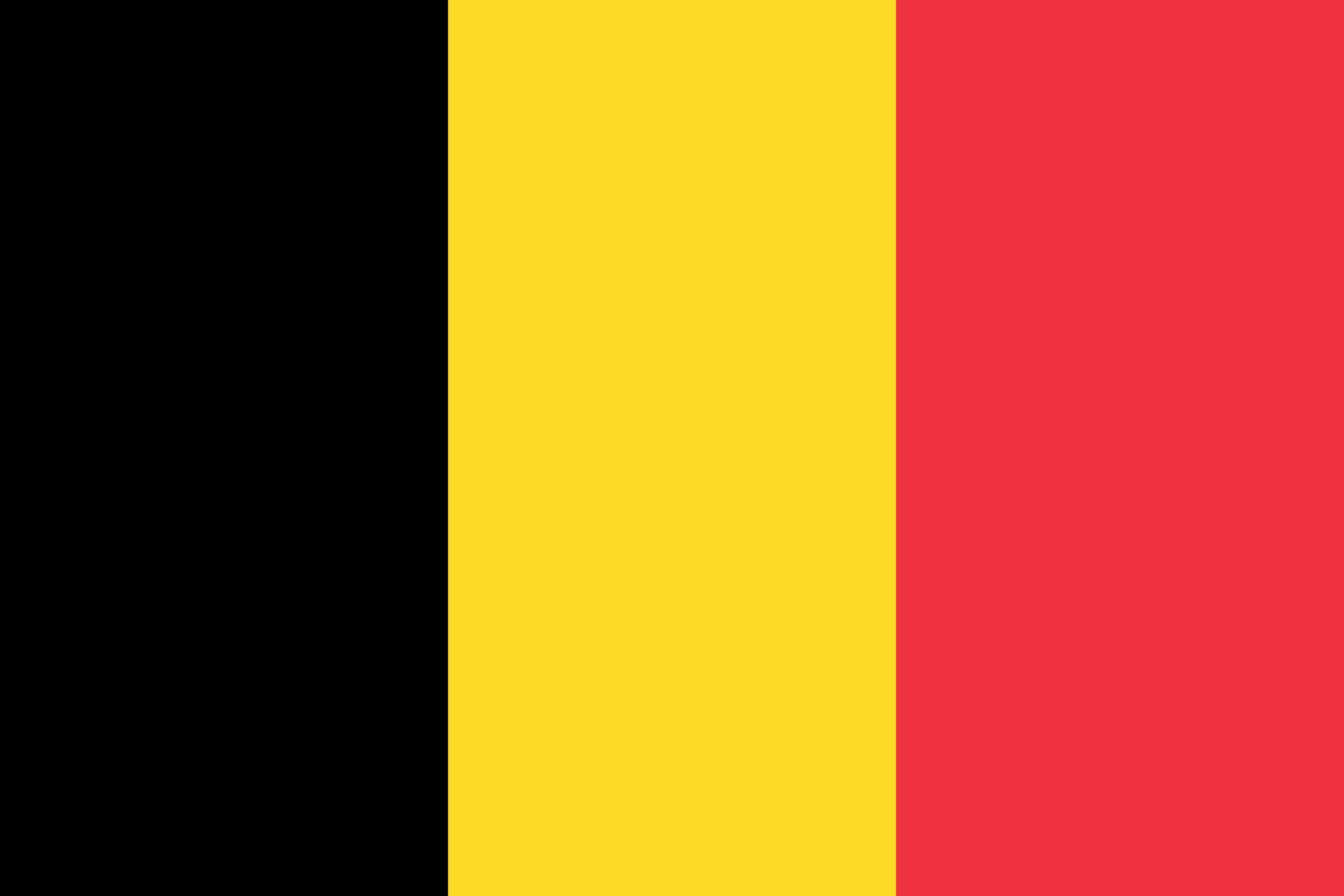 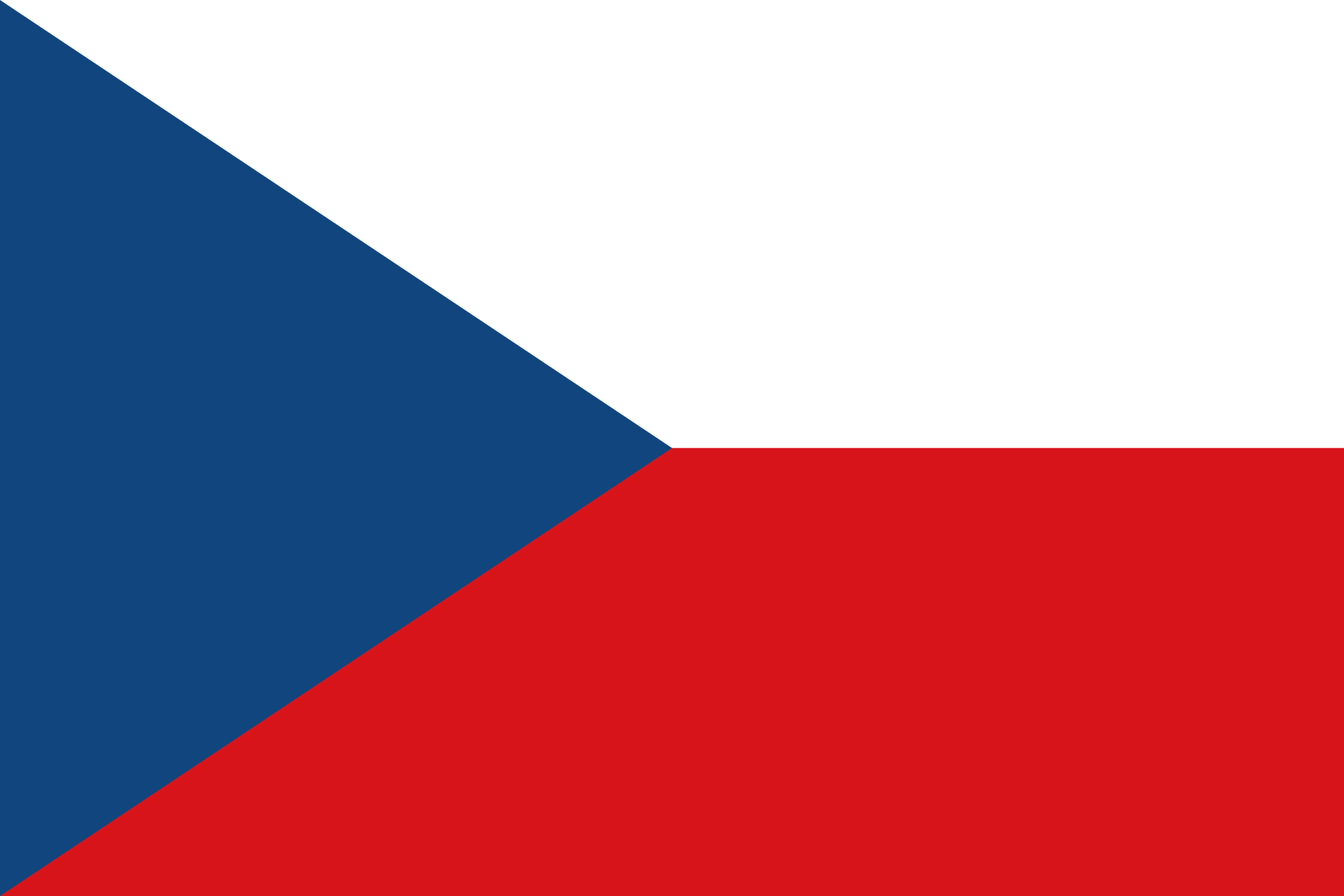 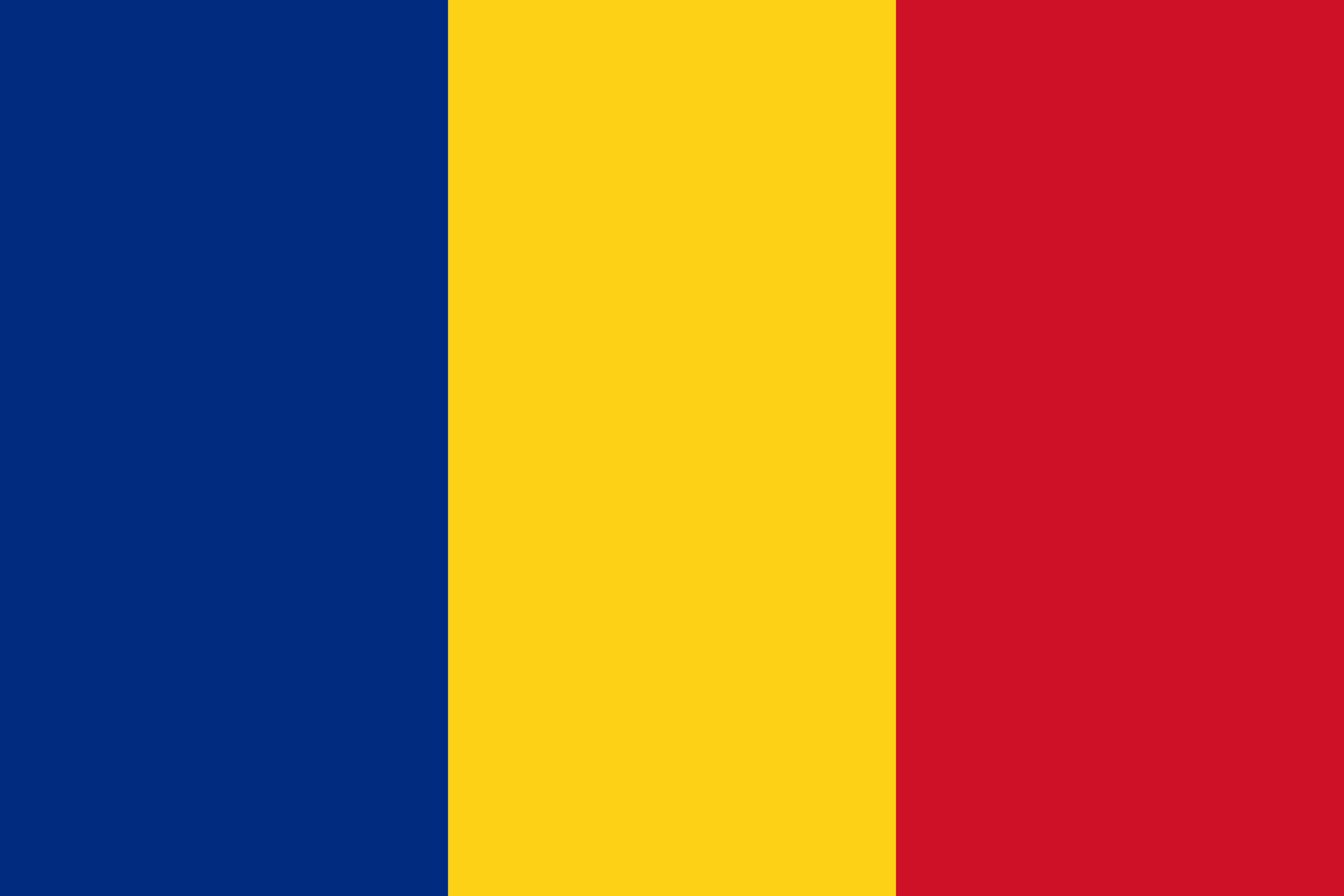 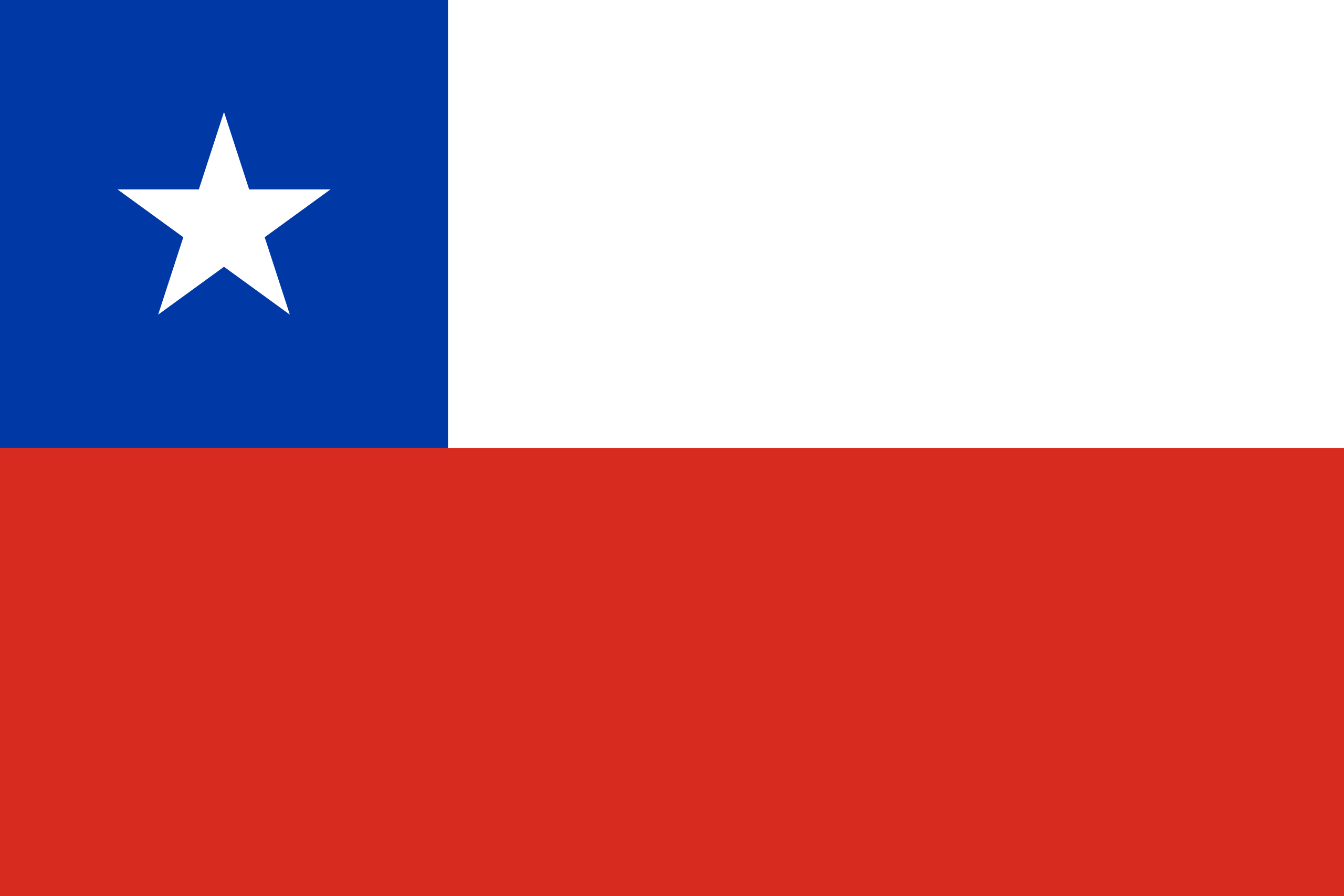 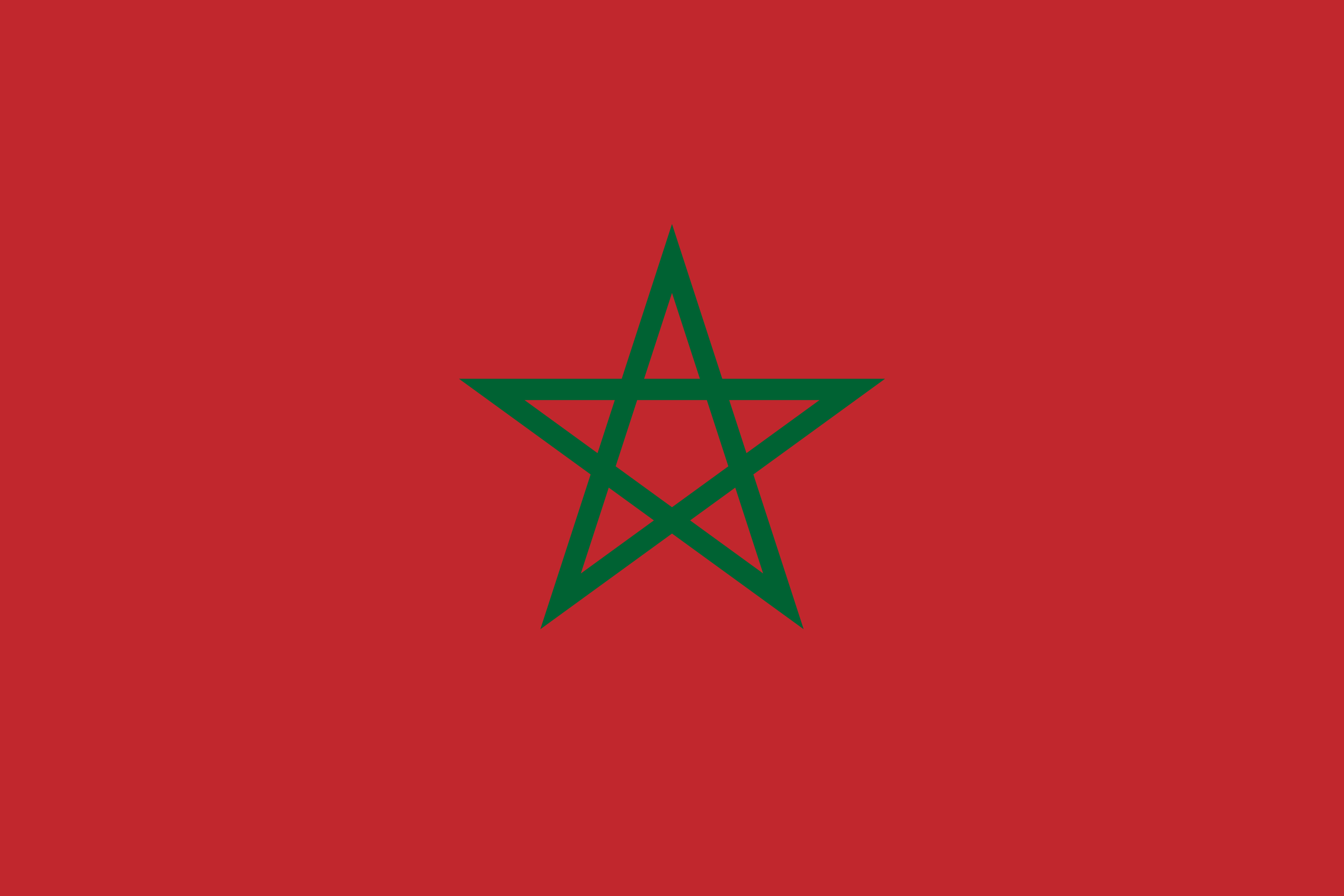 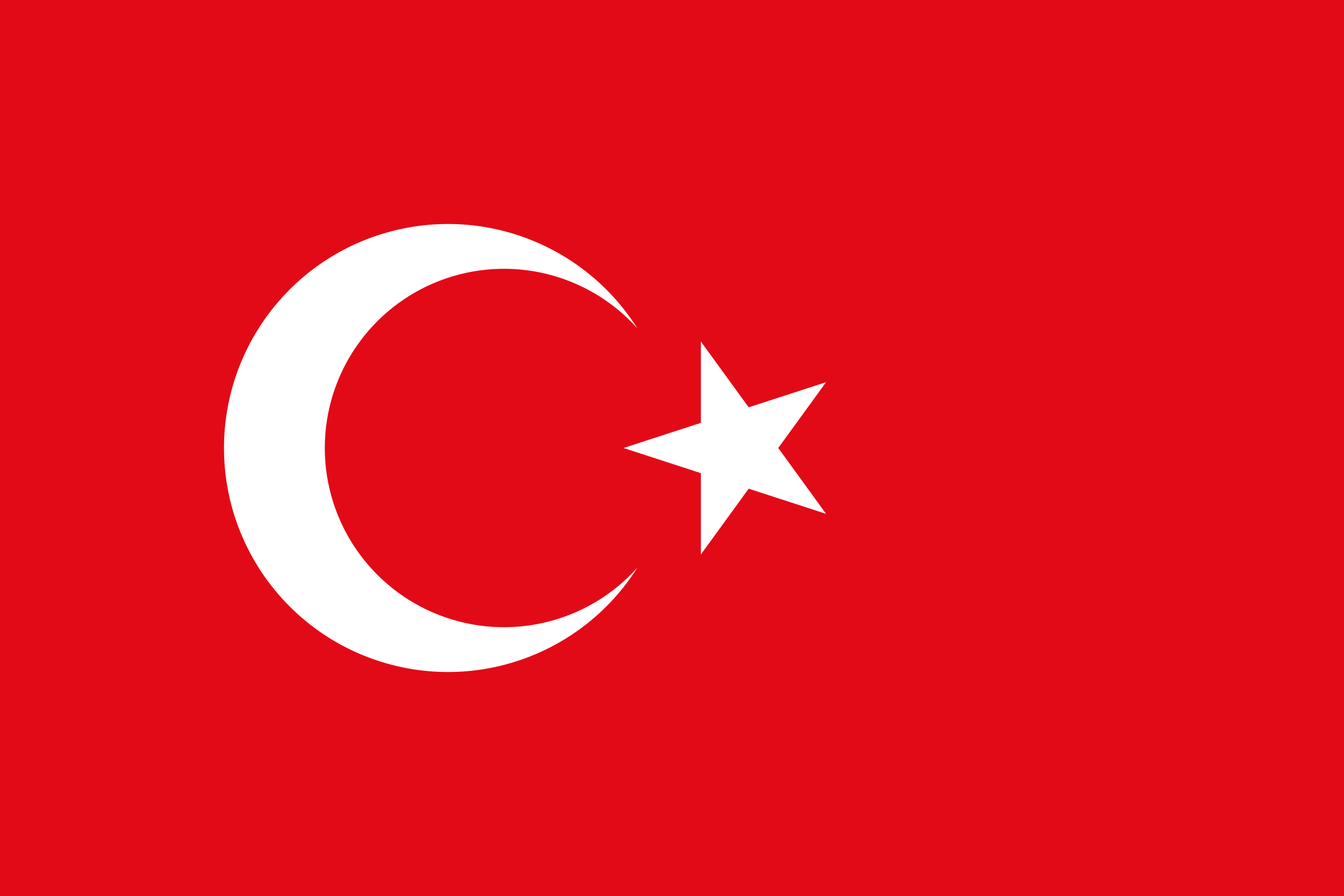 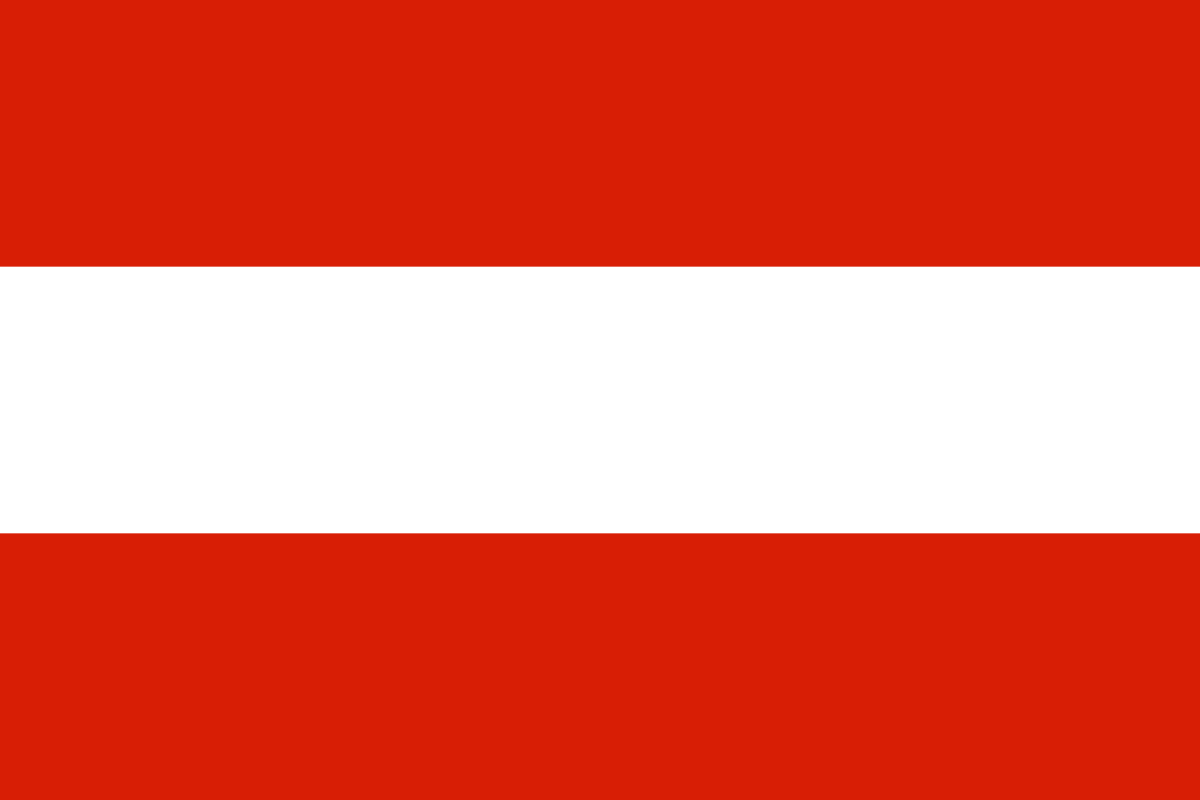 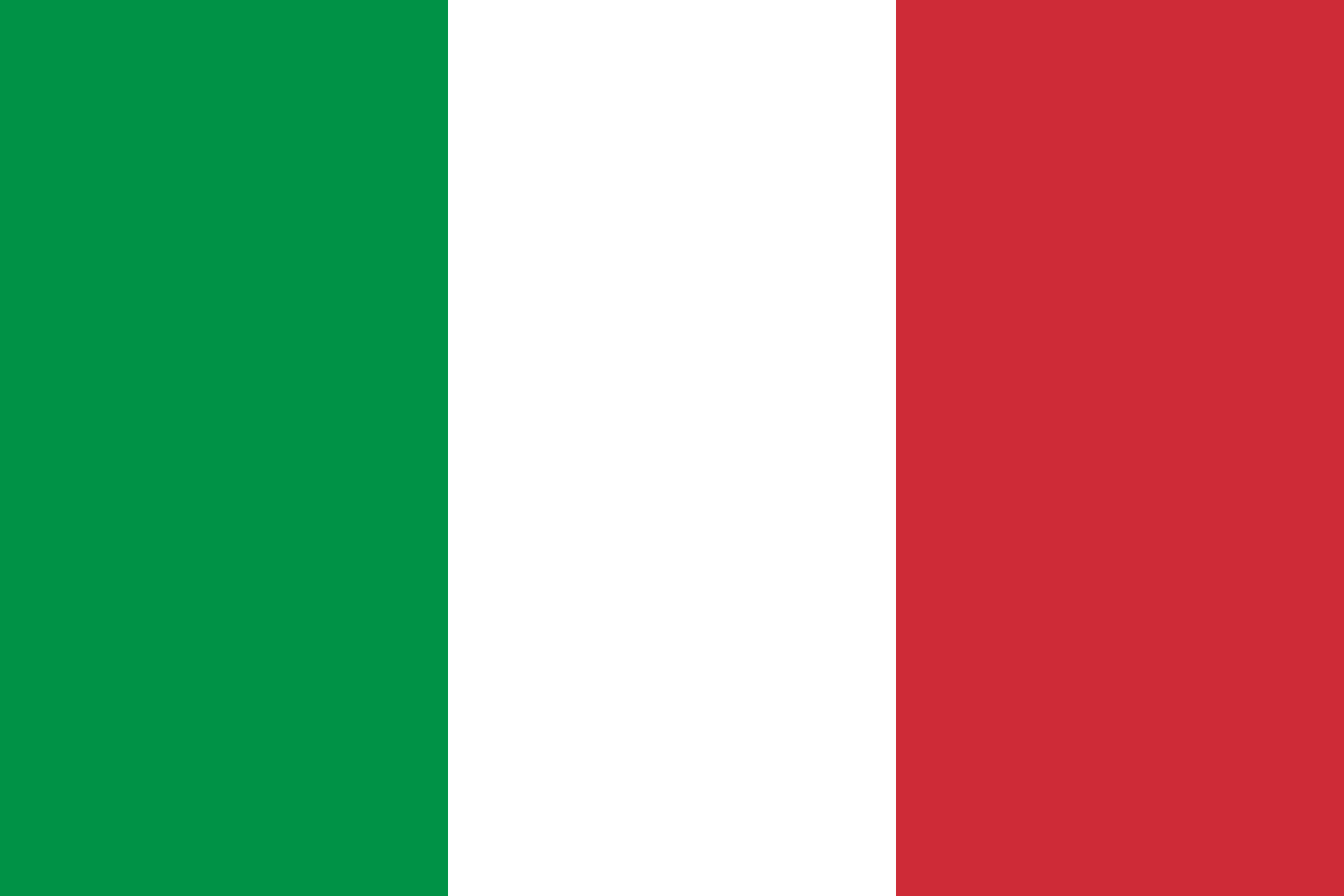 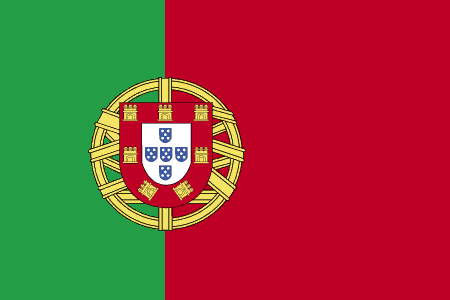 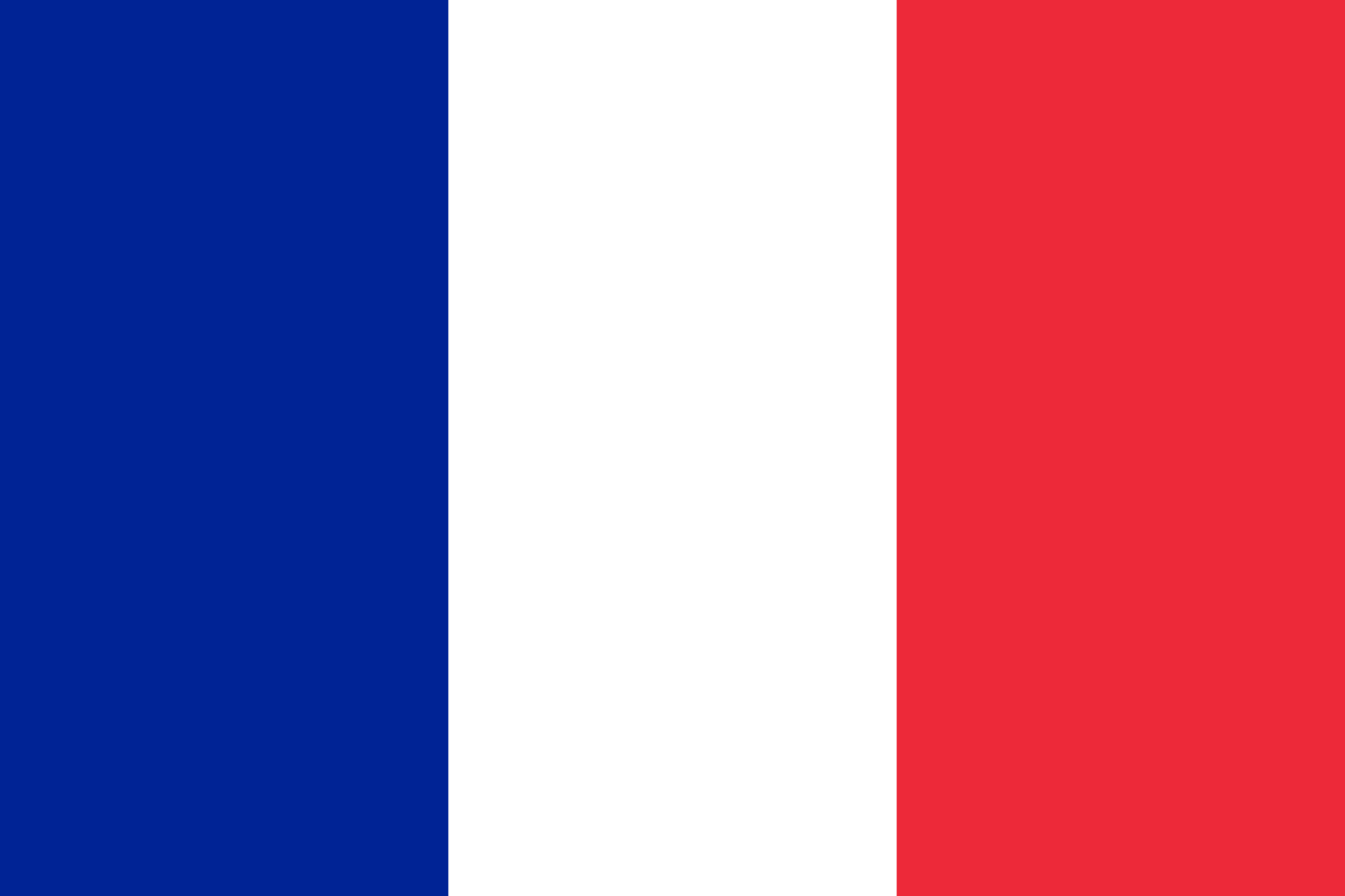 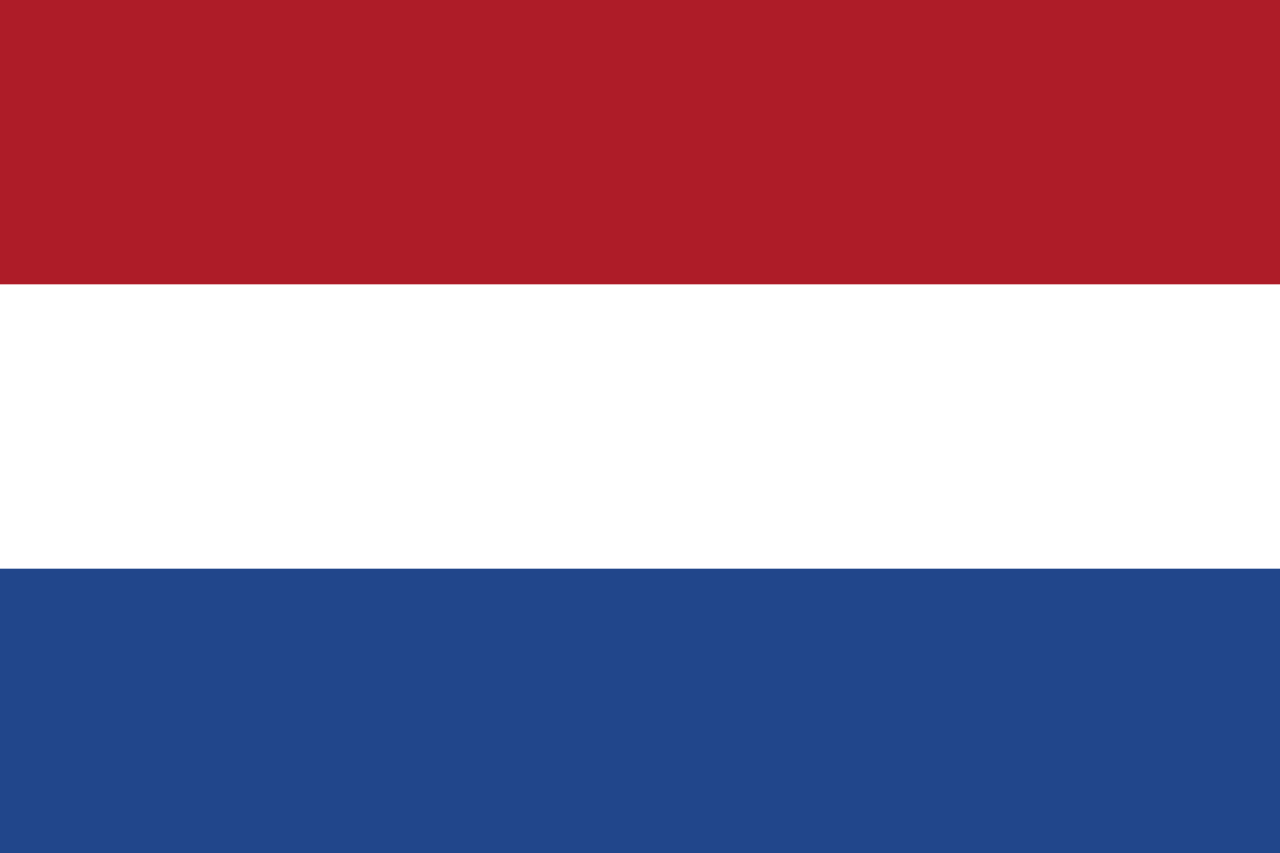 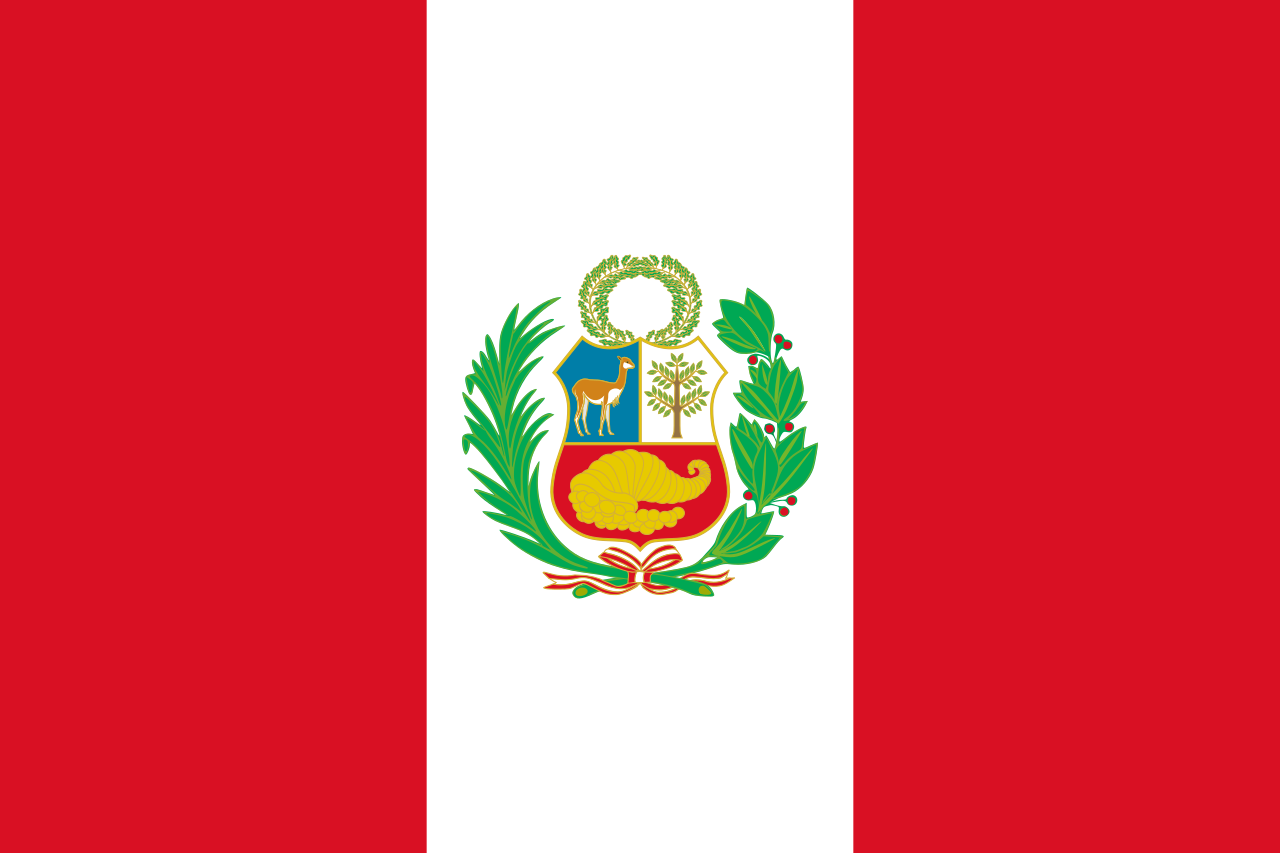 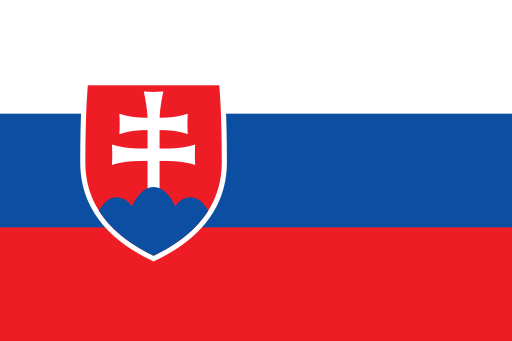 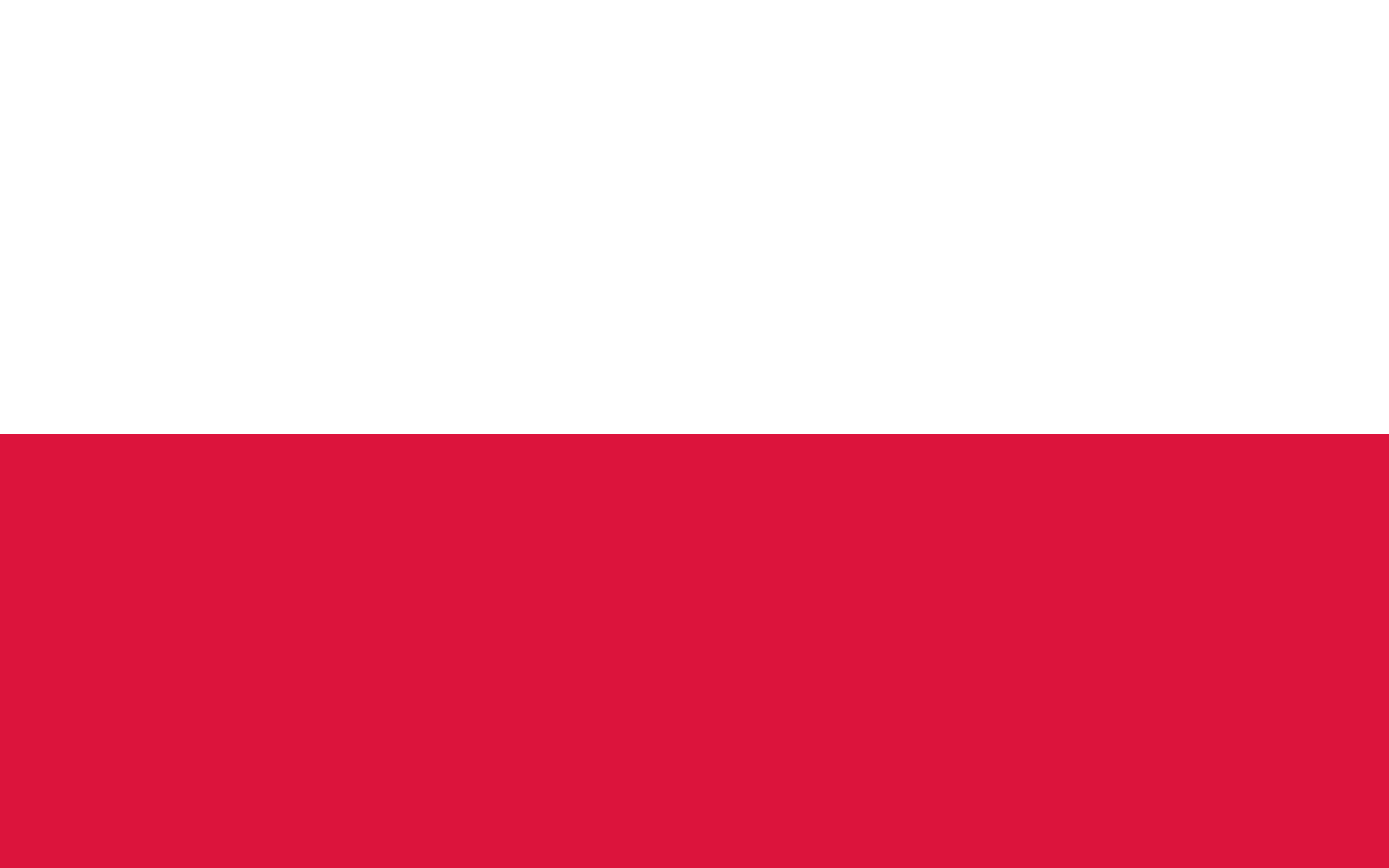 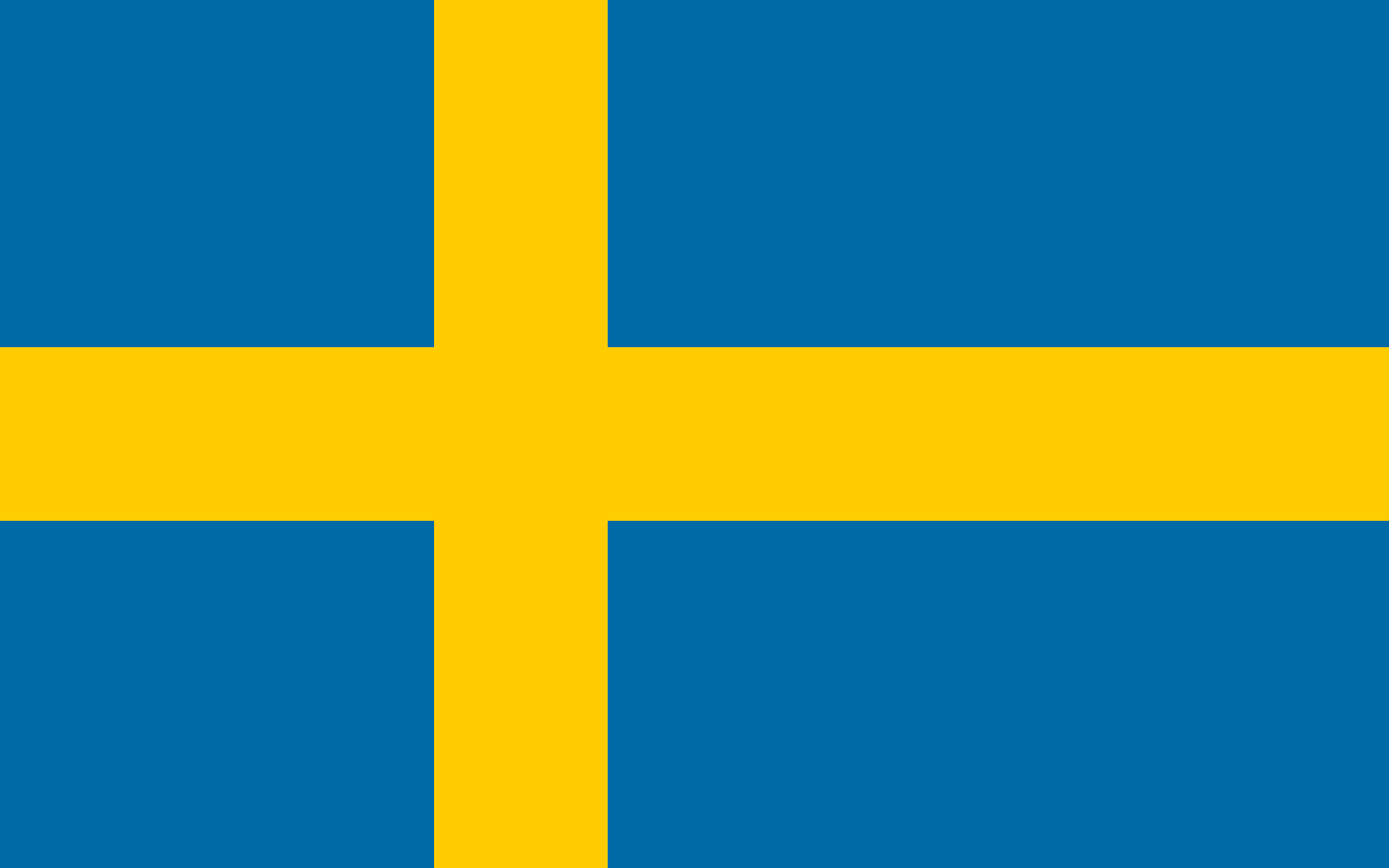 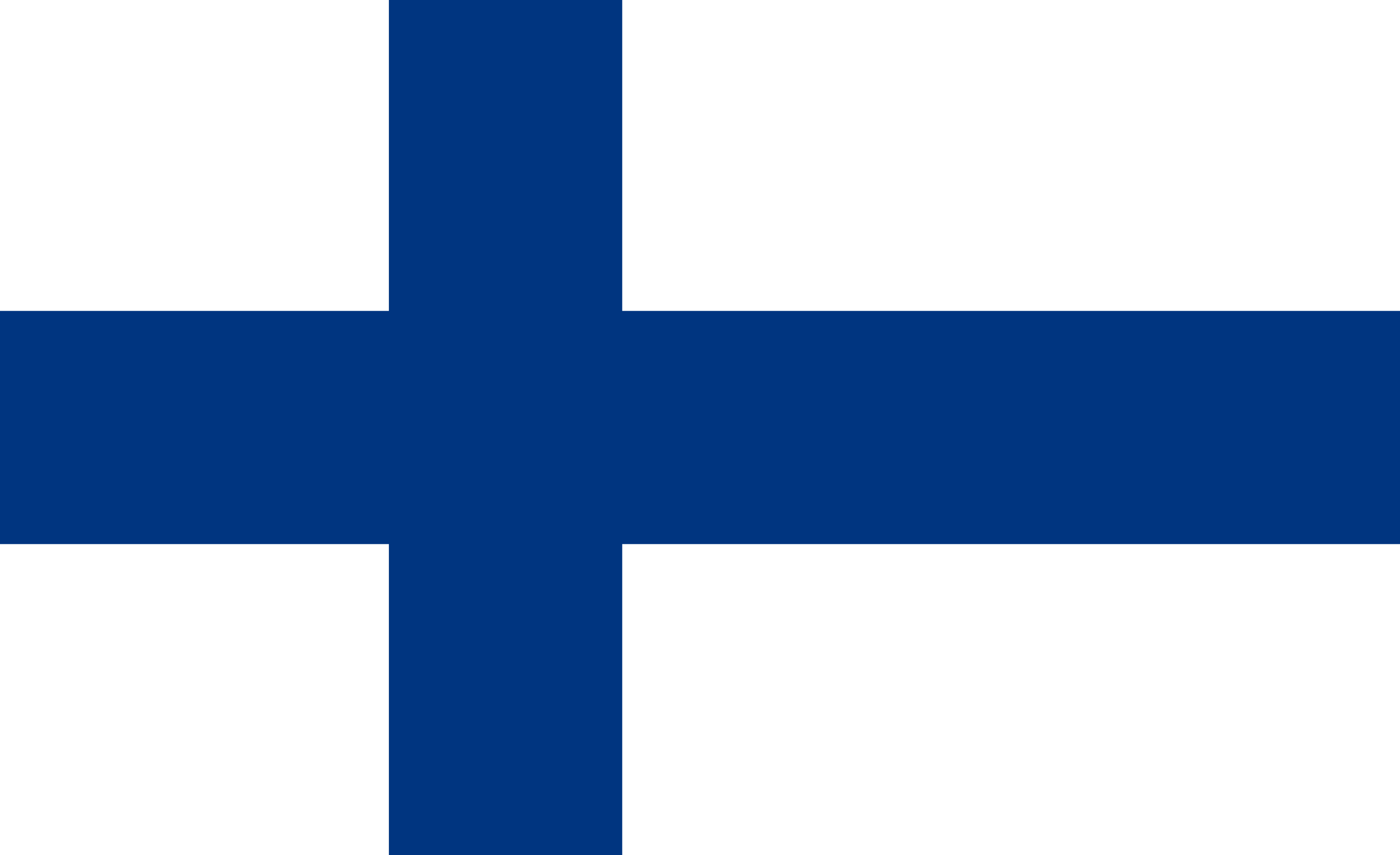 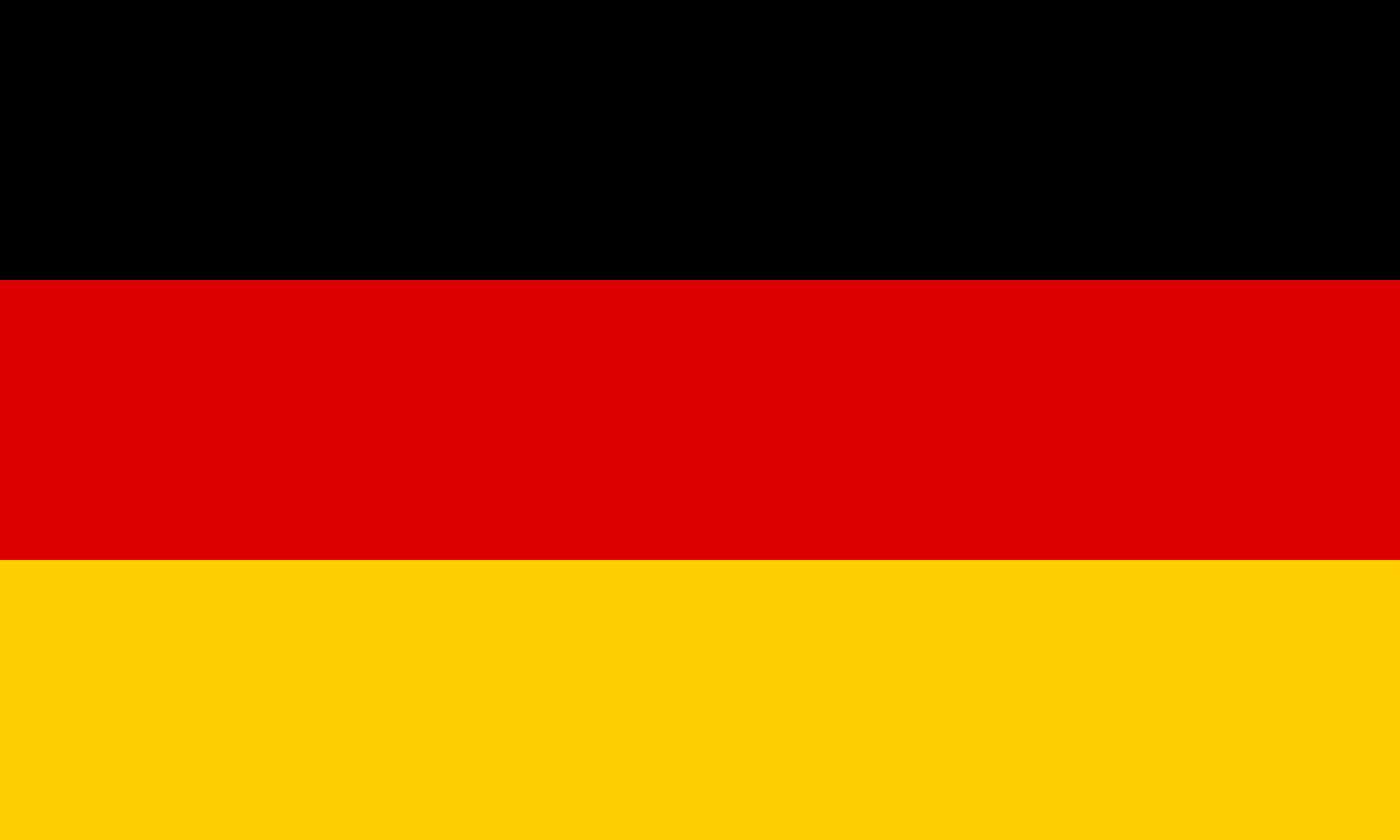 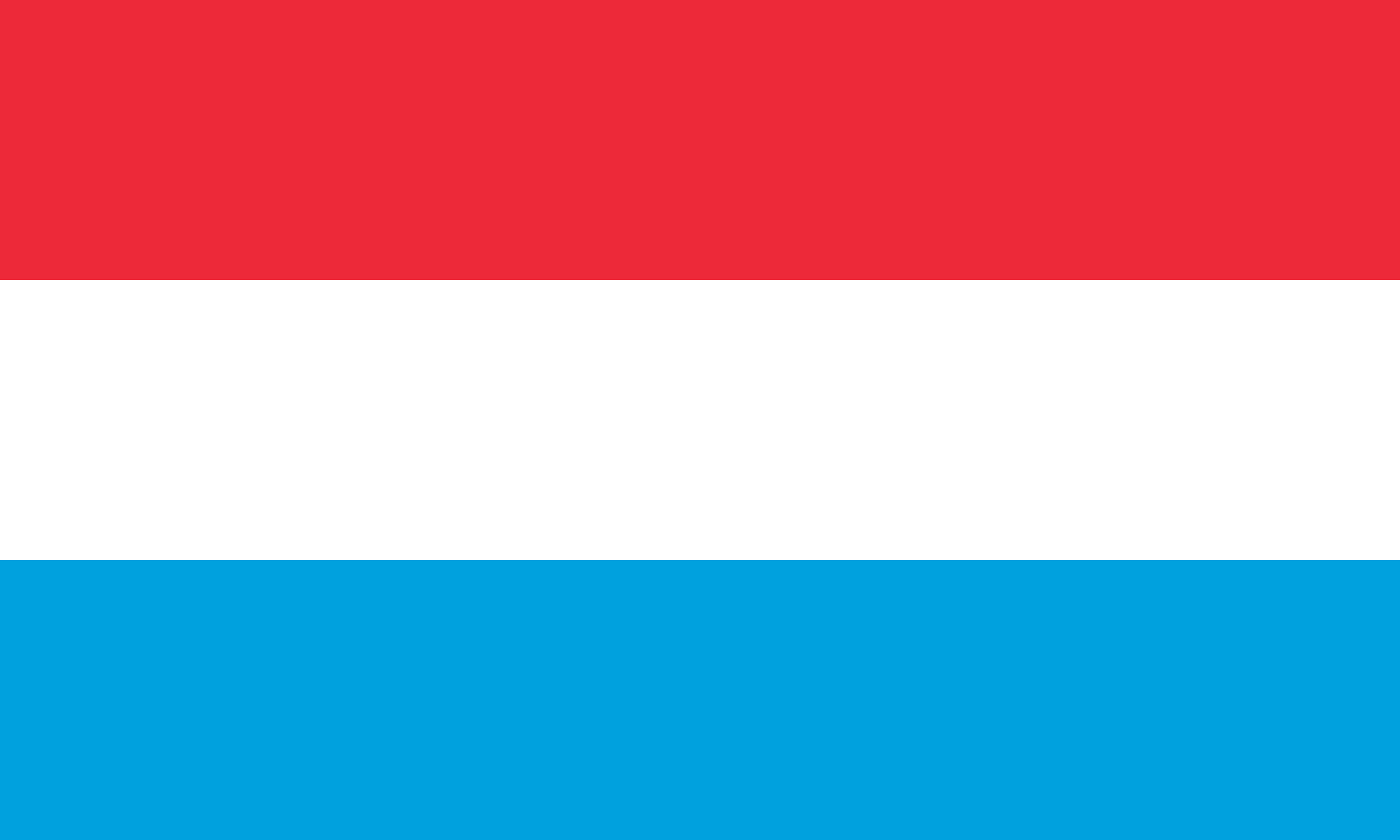 Ktoré z nasledujúcich opatrení ste zaviedli alebo zavediete v nasledujúcich troch rokoch?
Stupnica odpovedí: Už používam, zvažujem v najbližších 3 rokoch, nemám záujem  
Základ: spoločnosti s firemnými vozidlami = 100 %
Otázka položená respondentom, ktorí poznajú riešenia mobility
105
Zdieľanie/LEASing bicyklov (alebo iných dvojkolesových vozidiel
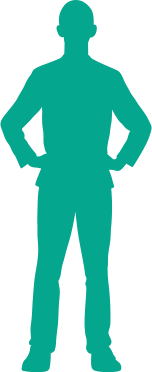 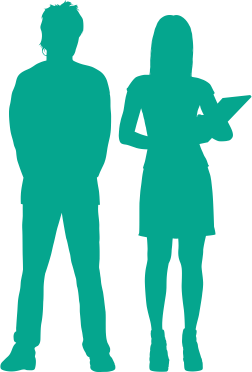 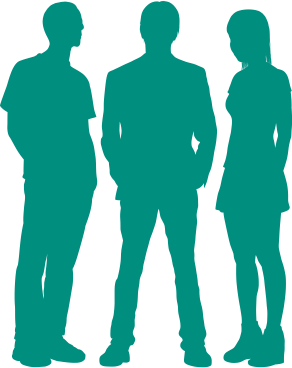 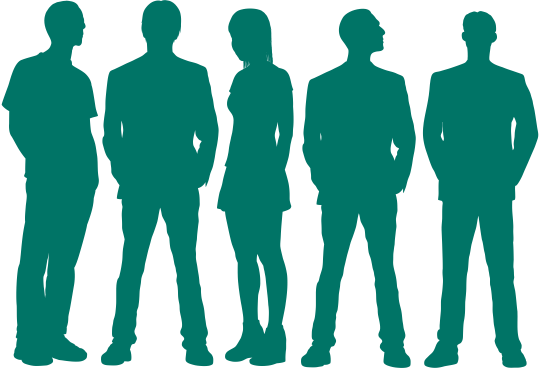 v %
TOTAL
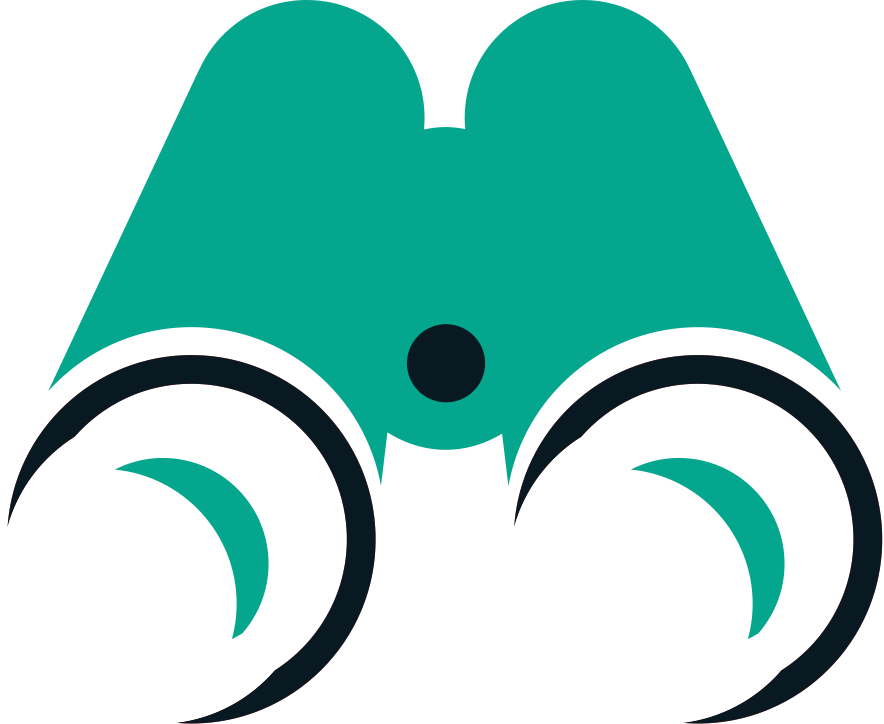 UŽ POUŽÍVA ALEBO ZVAŽUJE POUŽITIE V NASLEDUJÚCICH 3 ROKOCH
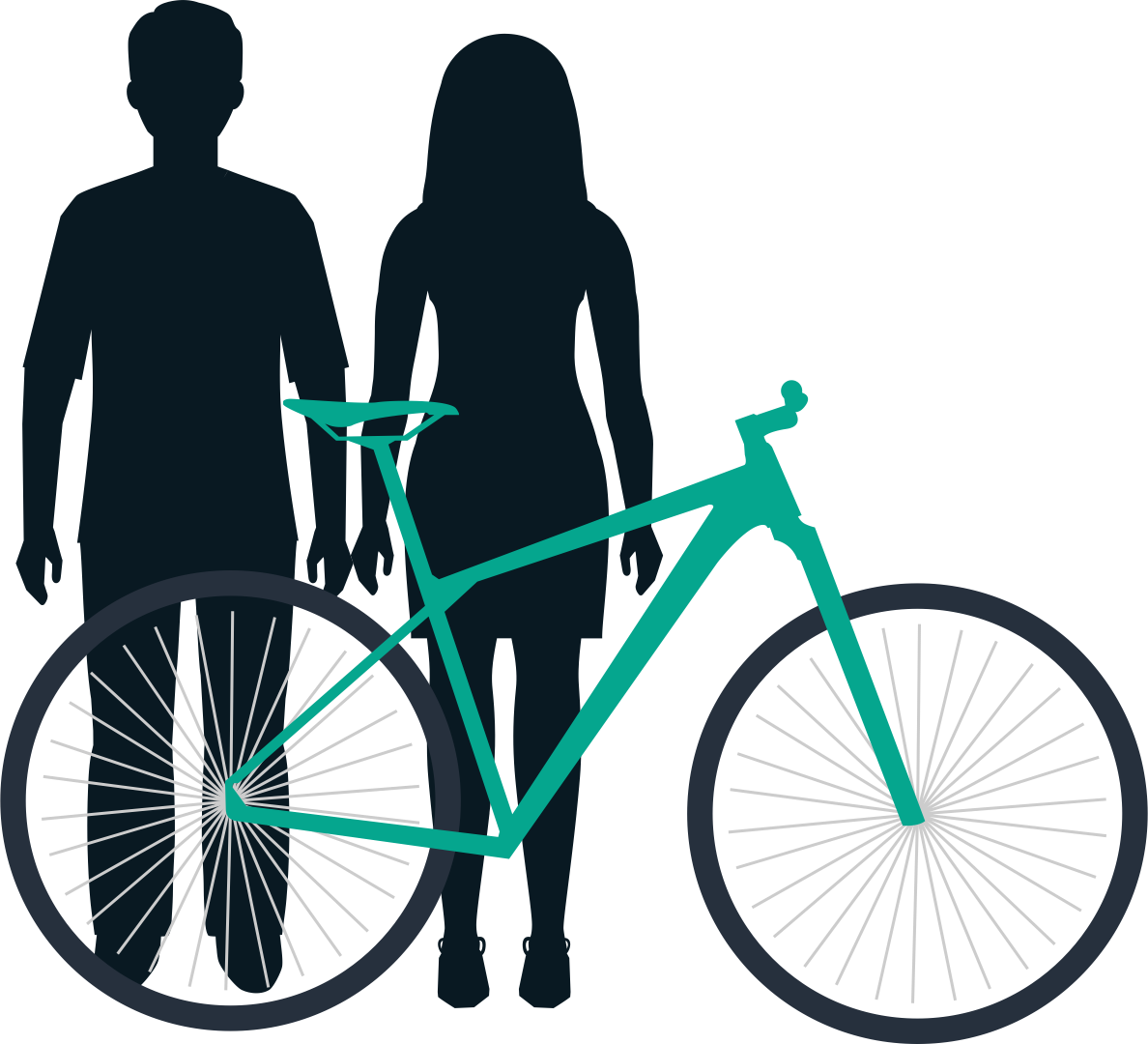 UŽPOUŽÍVA
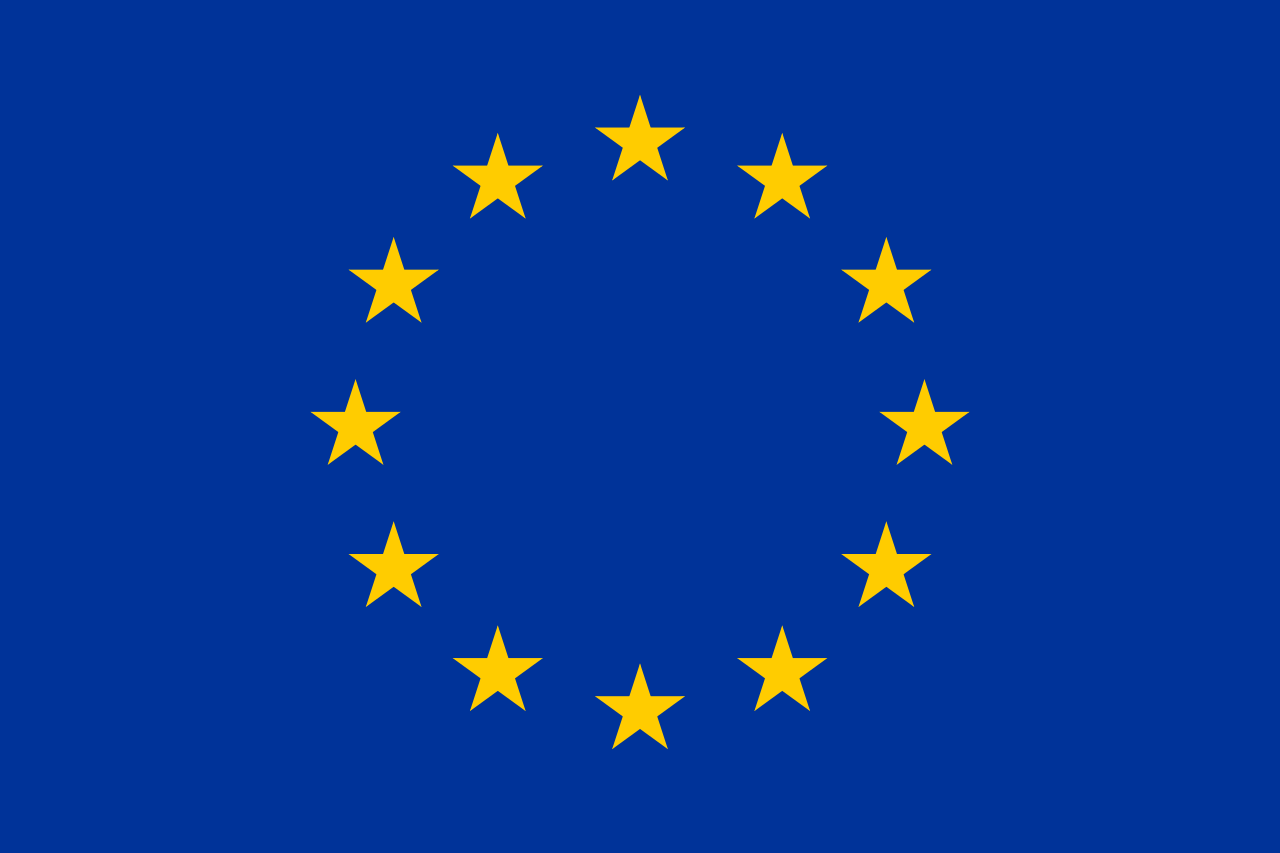 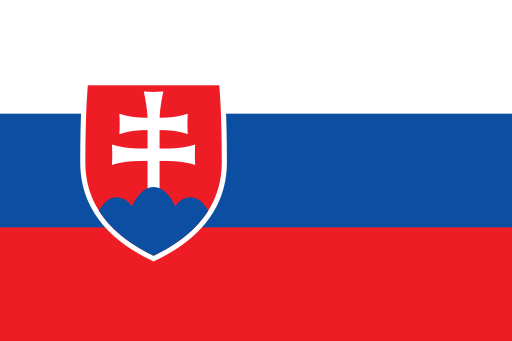 Ktoré z nasledujúcich opatrení ste zaviedli alebo zavediete v nasledujúcich troch rokoch?
Stupnica odpovedí: Už používam, zvažujem v najbližších 3 rokoch, nemám záujem  
Základ: spoločnosti s firemnými vozidlami = 100 %
Otázka položená respondentom, ktorí poznajú riešenia mobility
106
Implementácia verejnej dopravy
v %
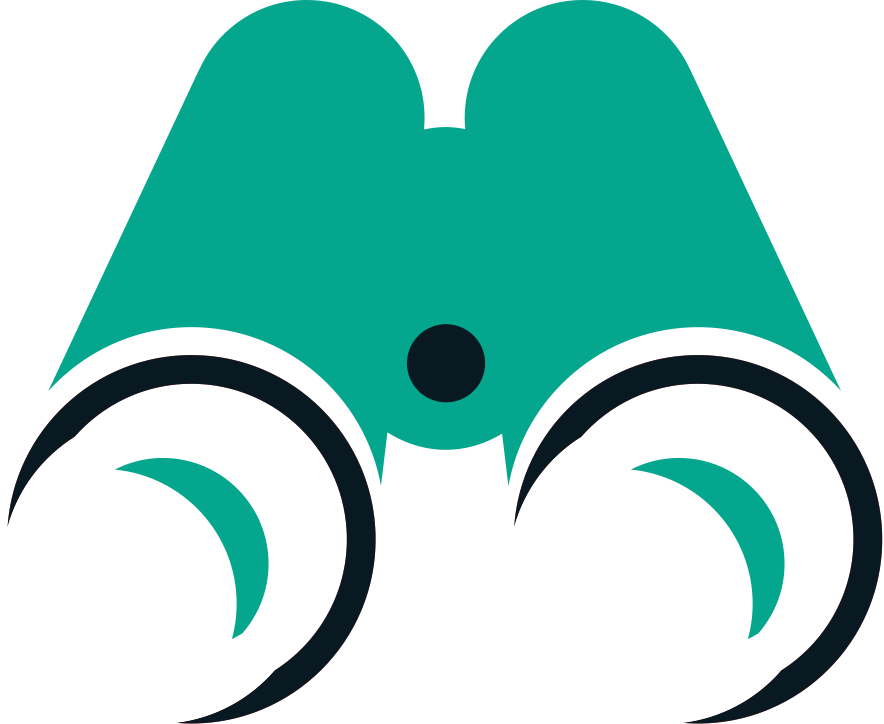 UŽ POUŽÍVA ALEBO ZVAŽUJE POUŽITIE V NASLEDUJÚCICH 3 ROKOCH
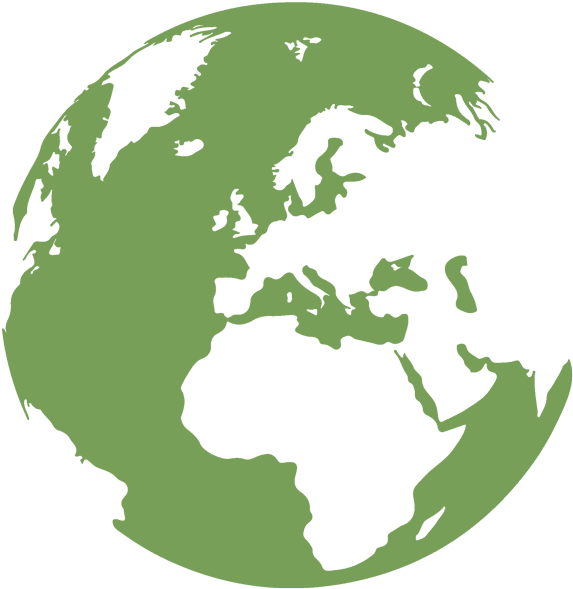 32
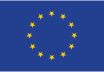 30
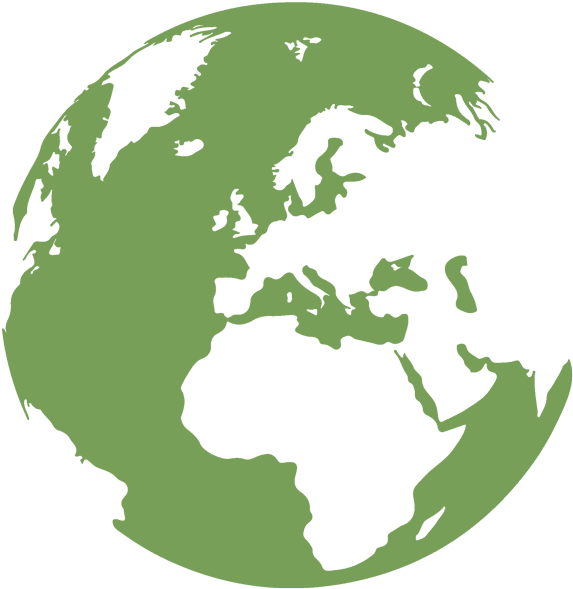 22
UŽPOUŽÍVA
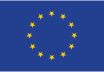 21
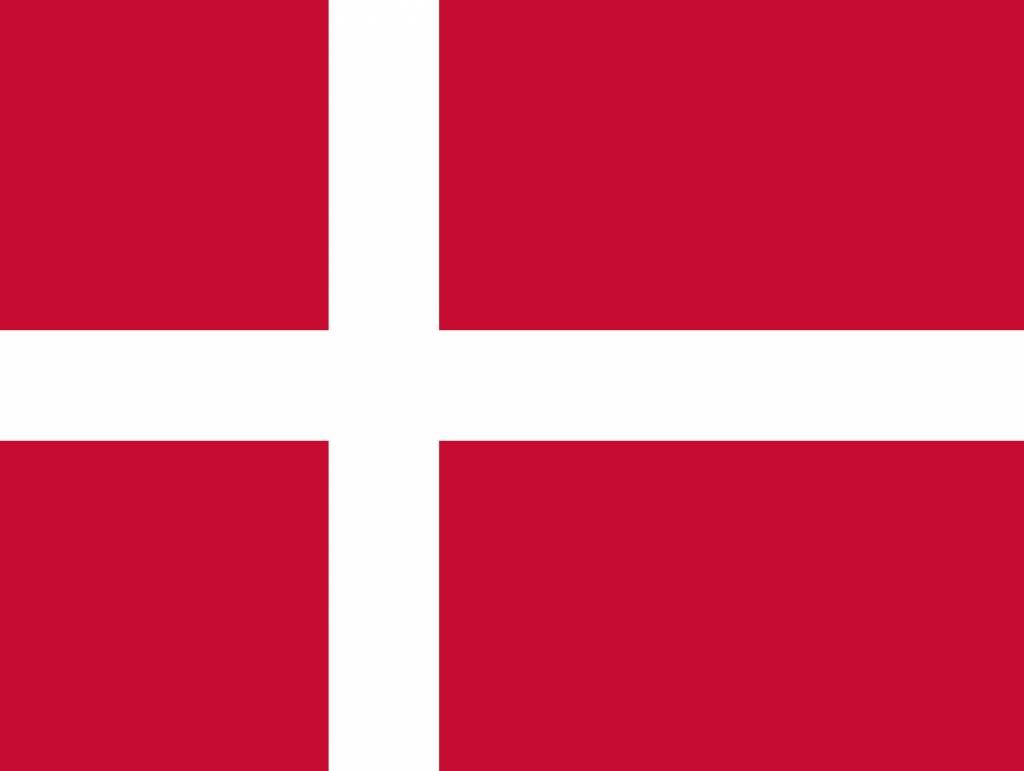 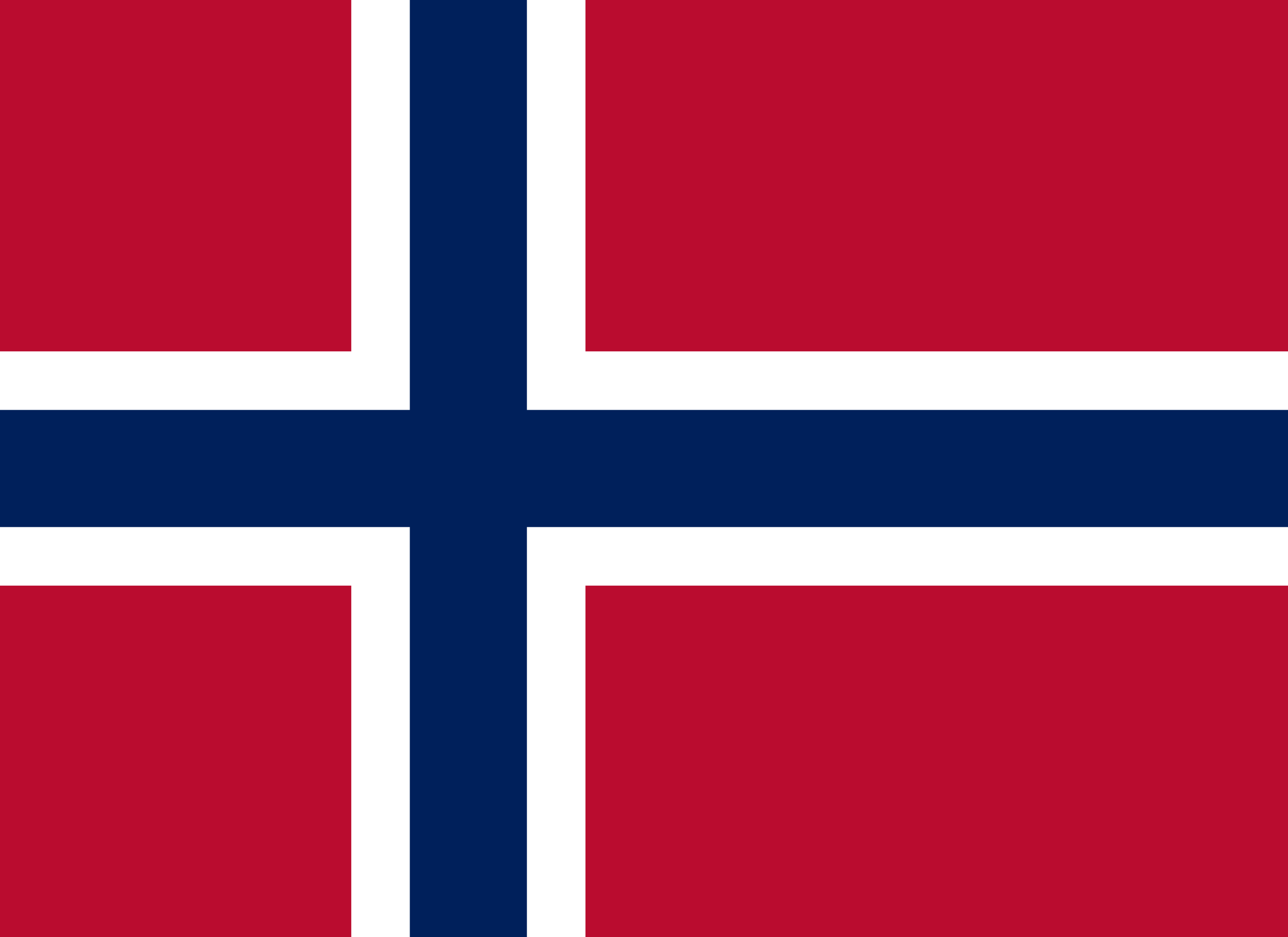 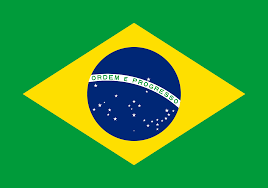 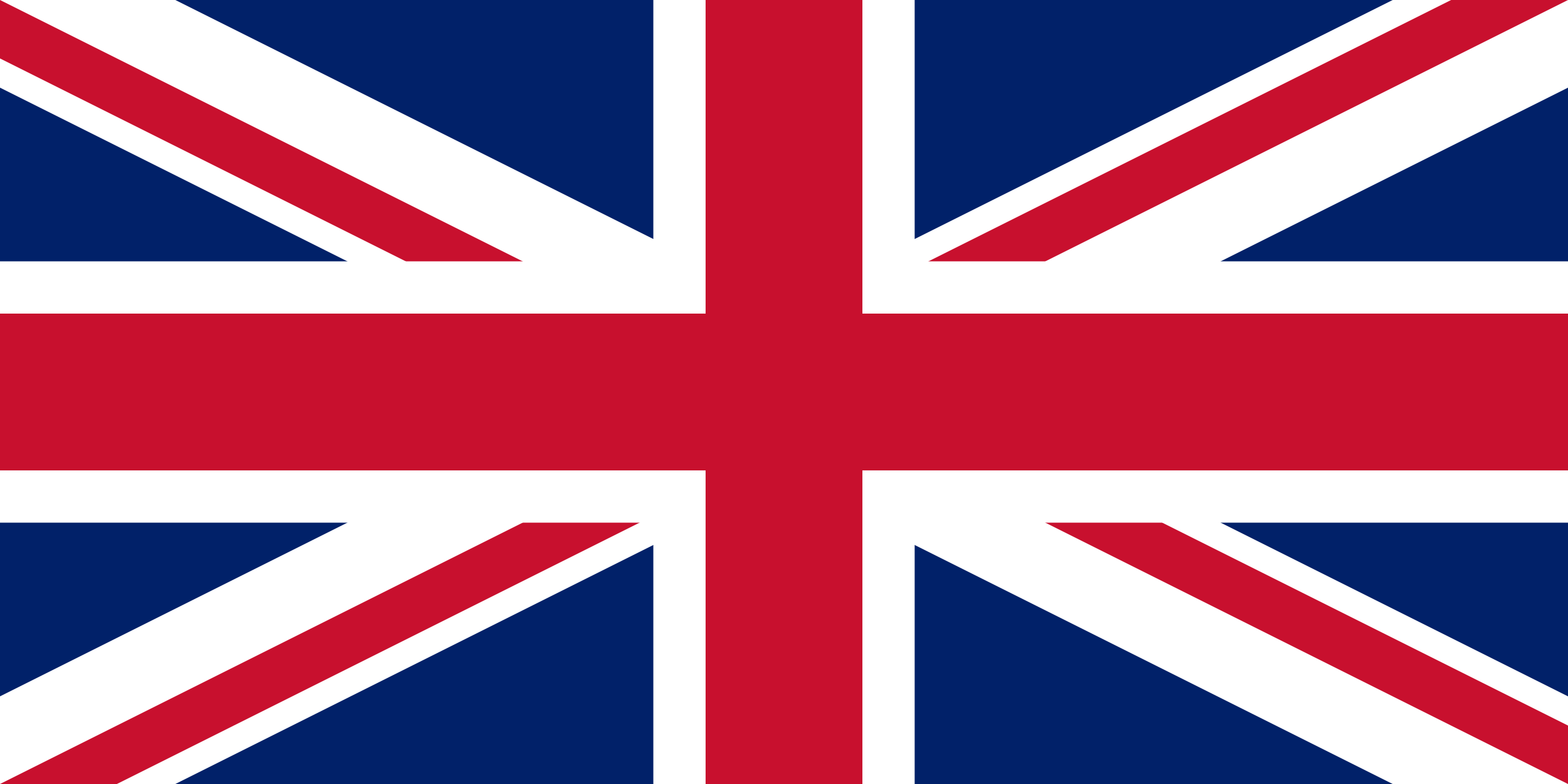 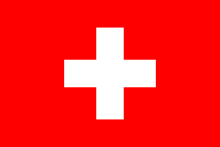 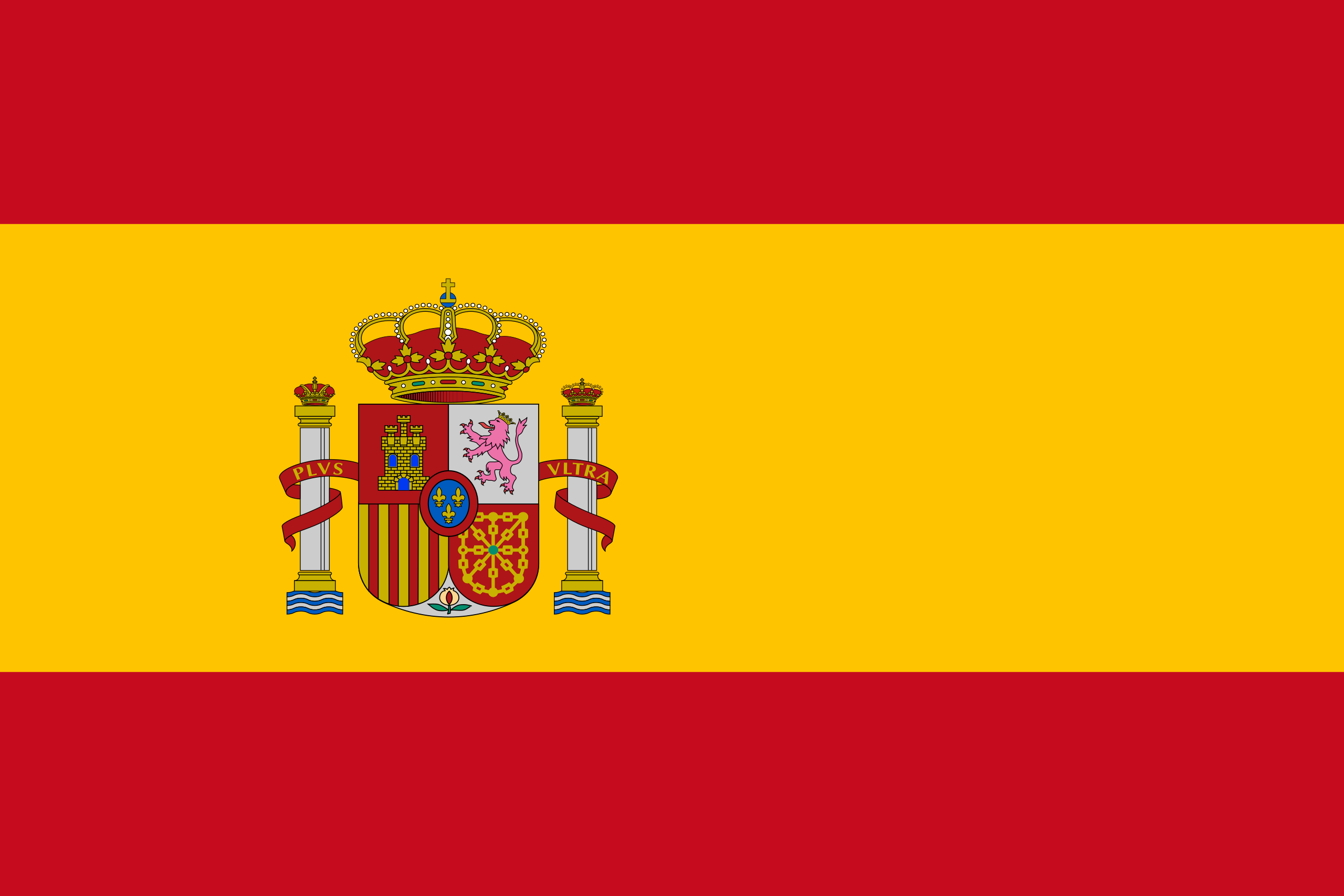 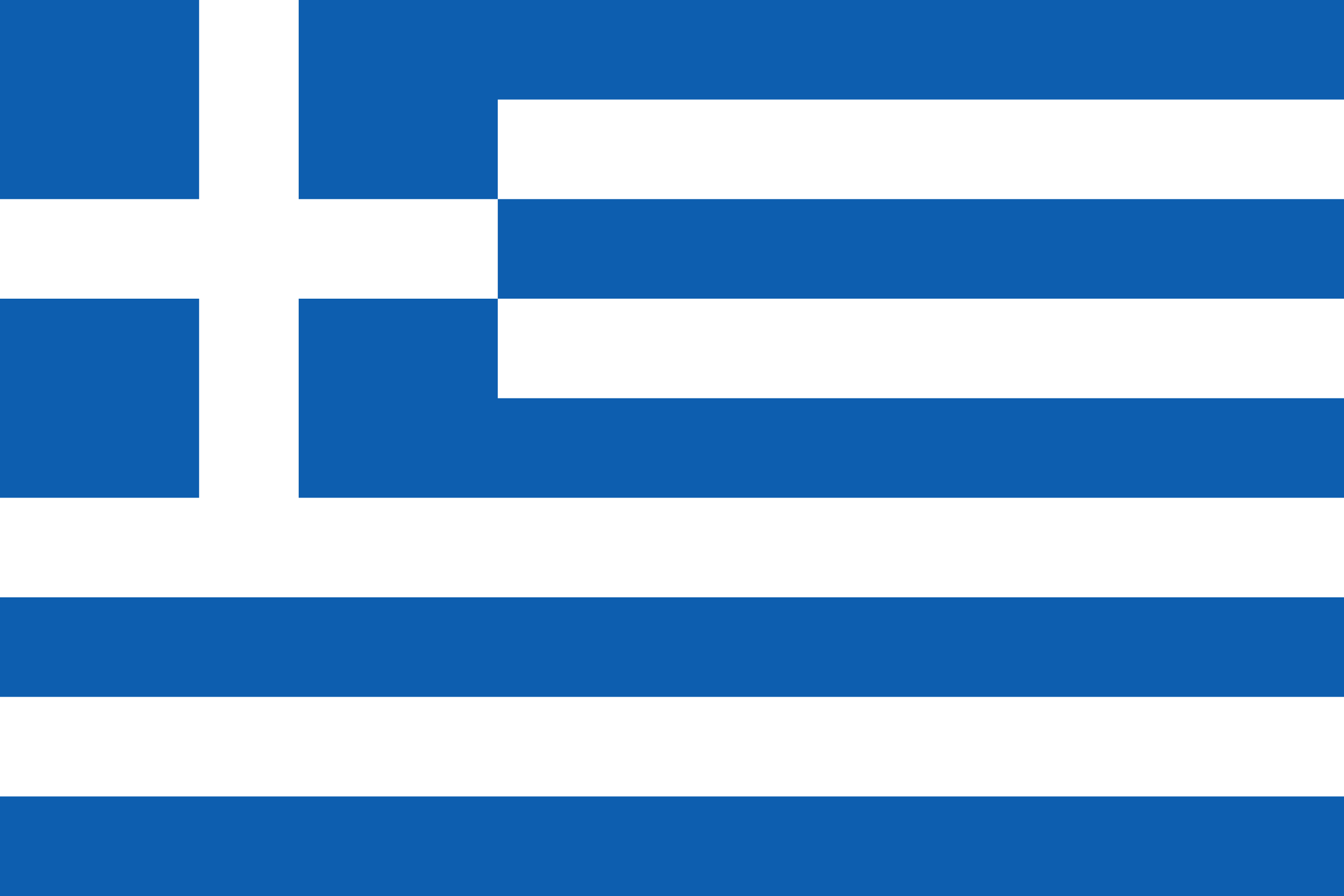 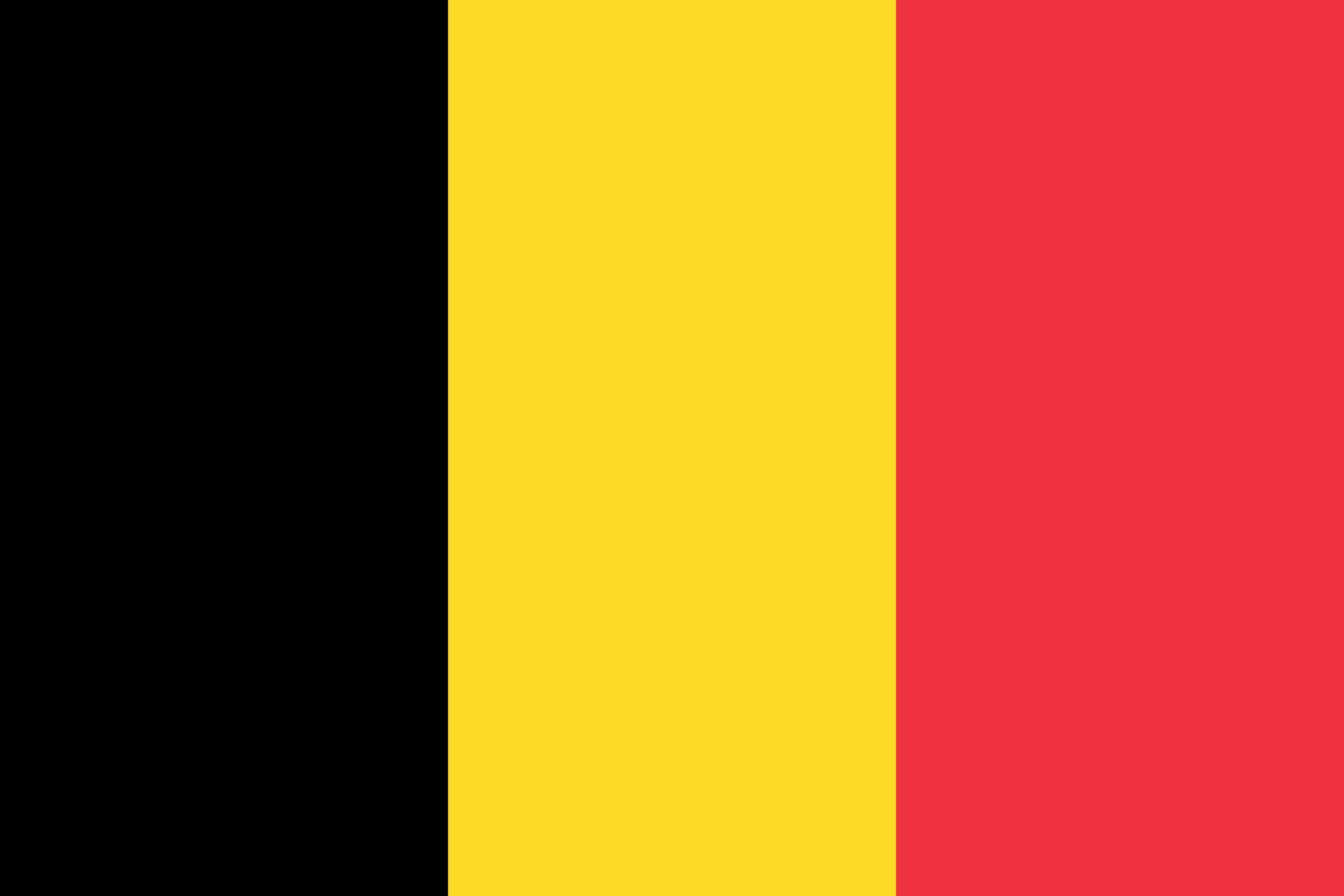 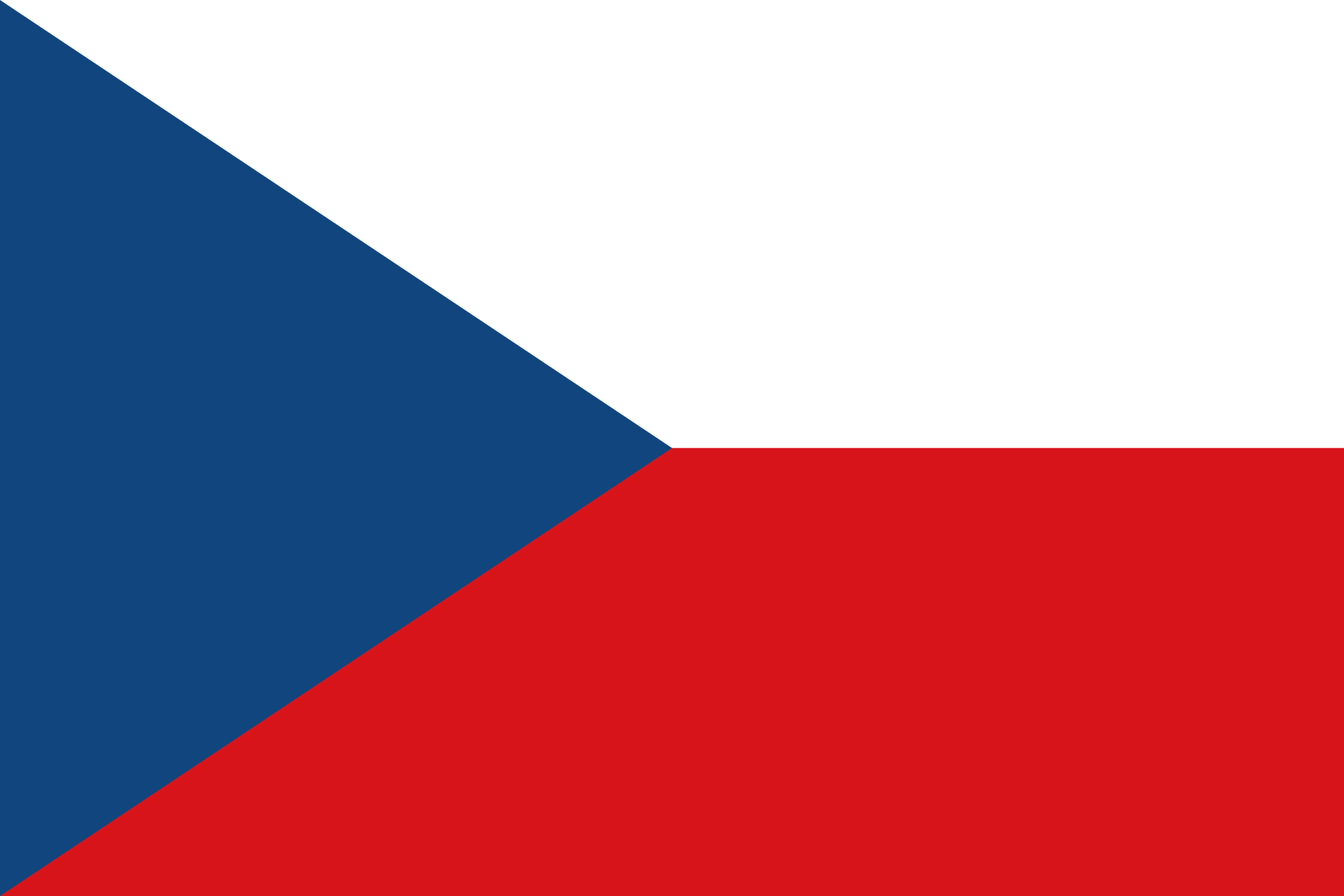 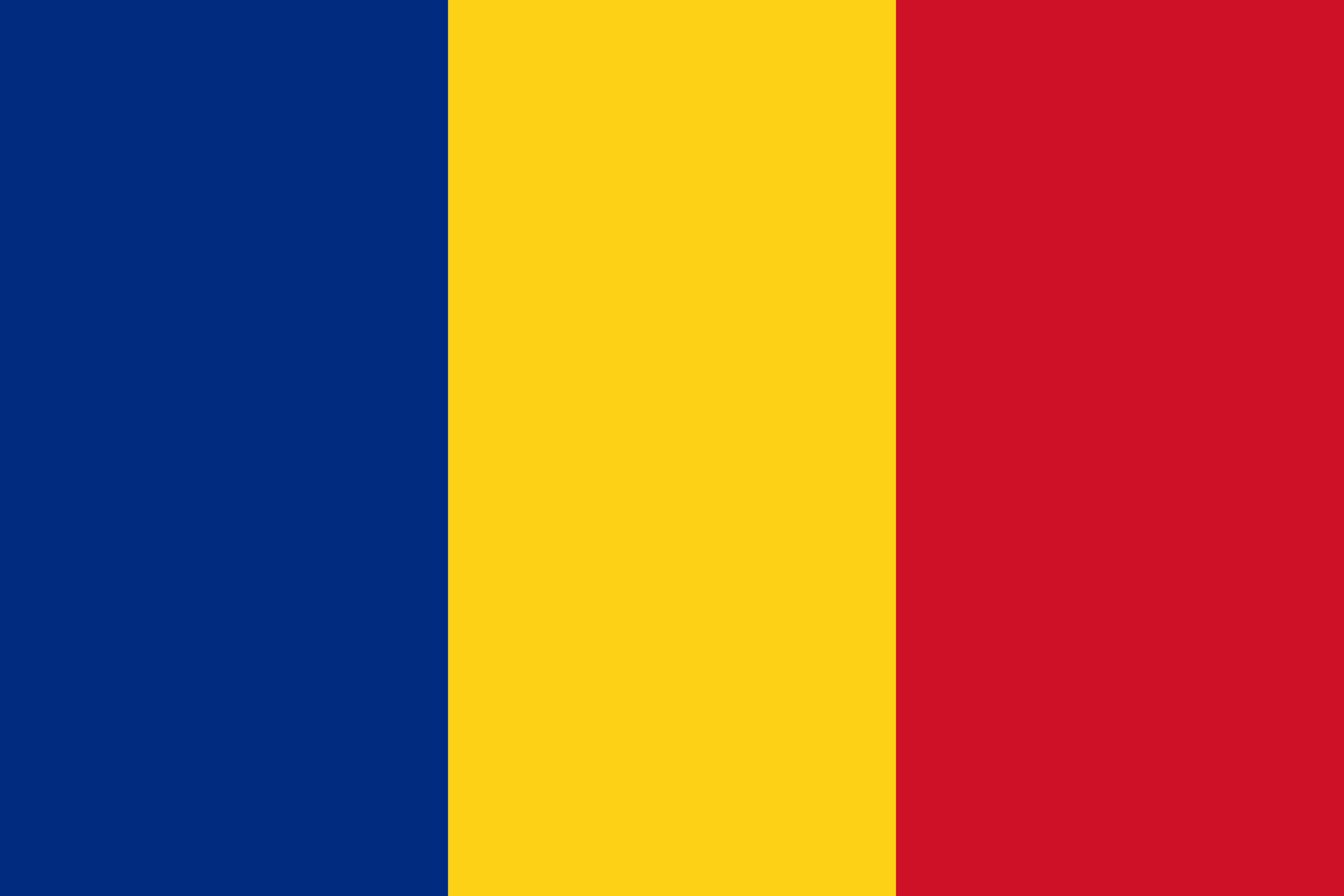 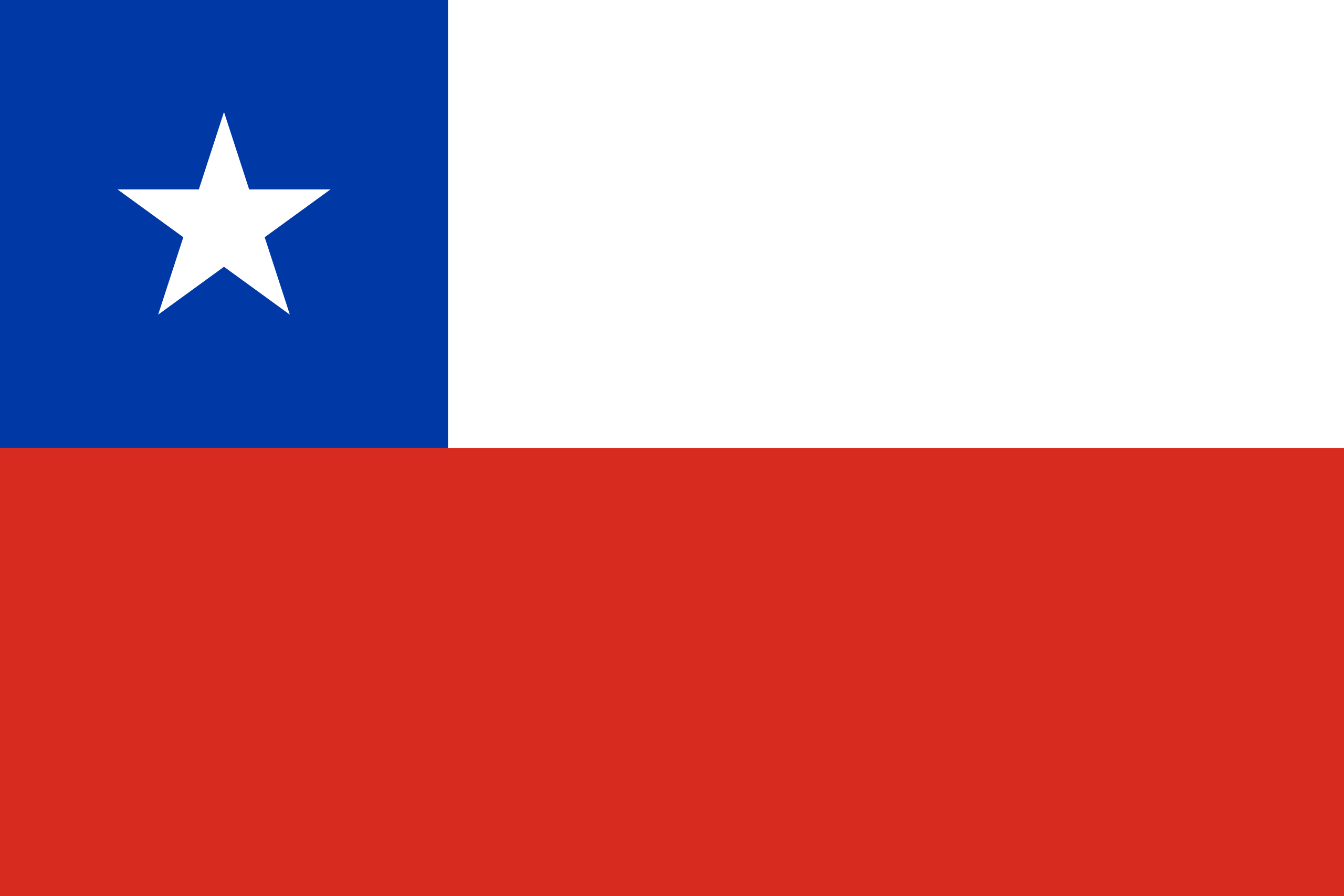 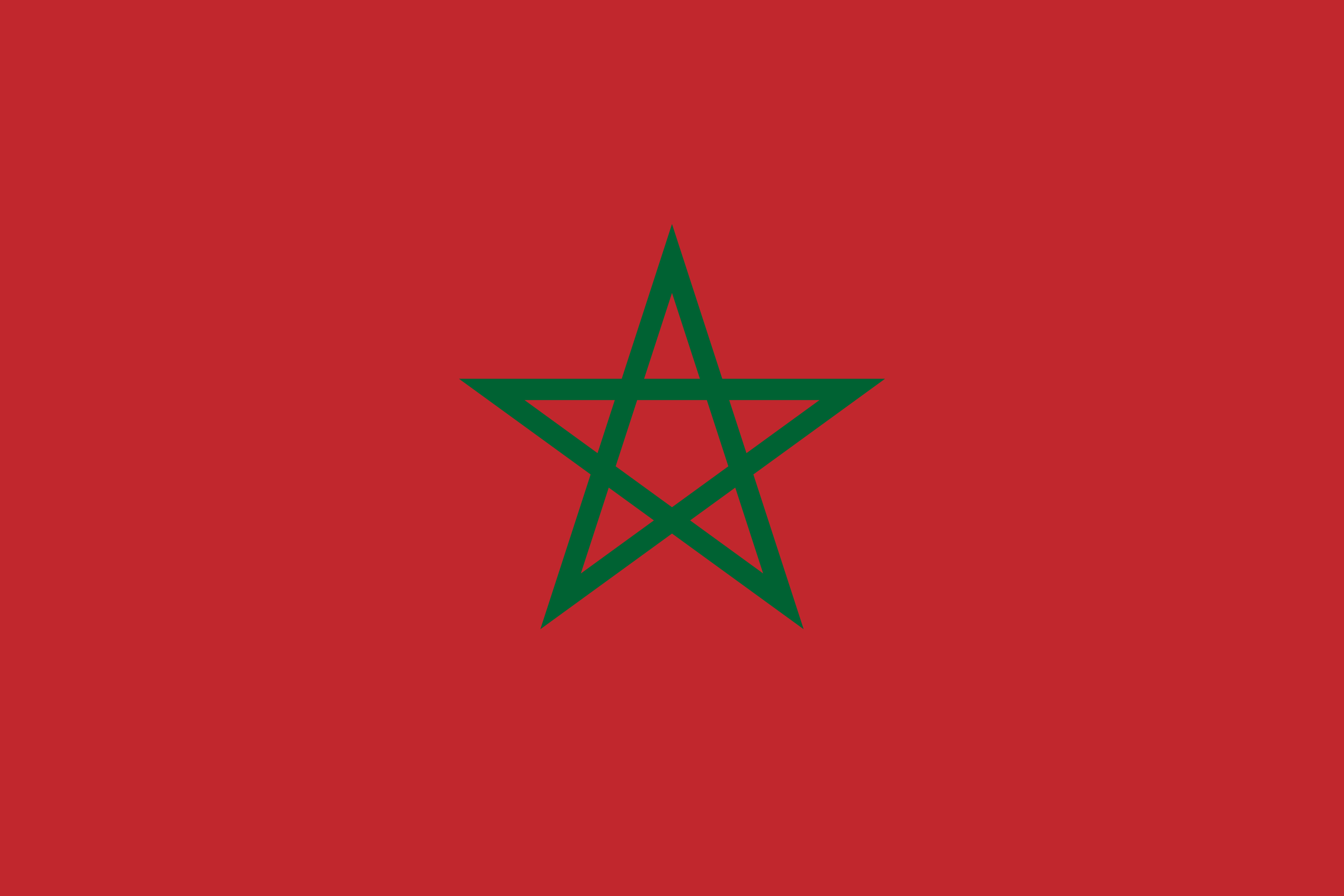 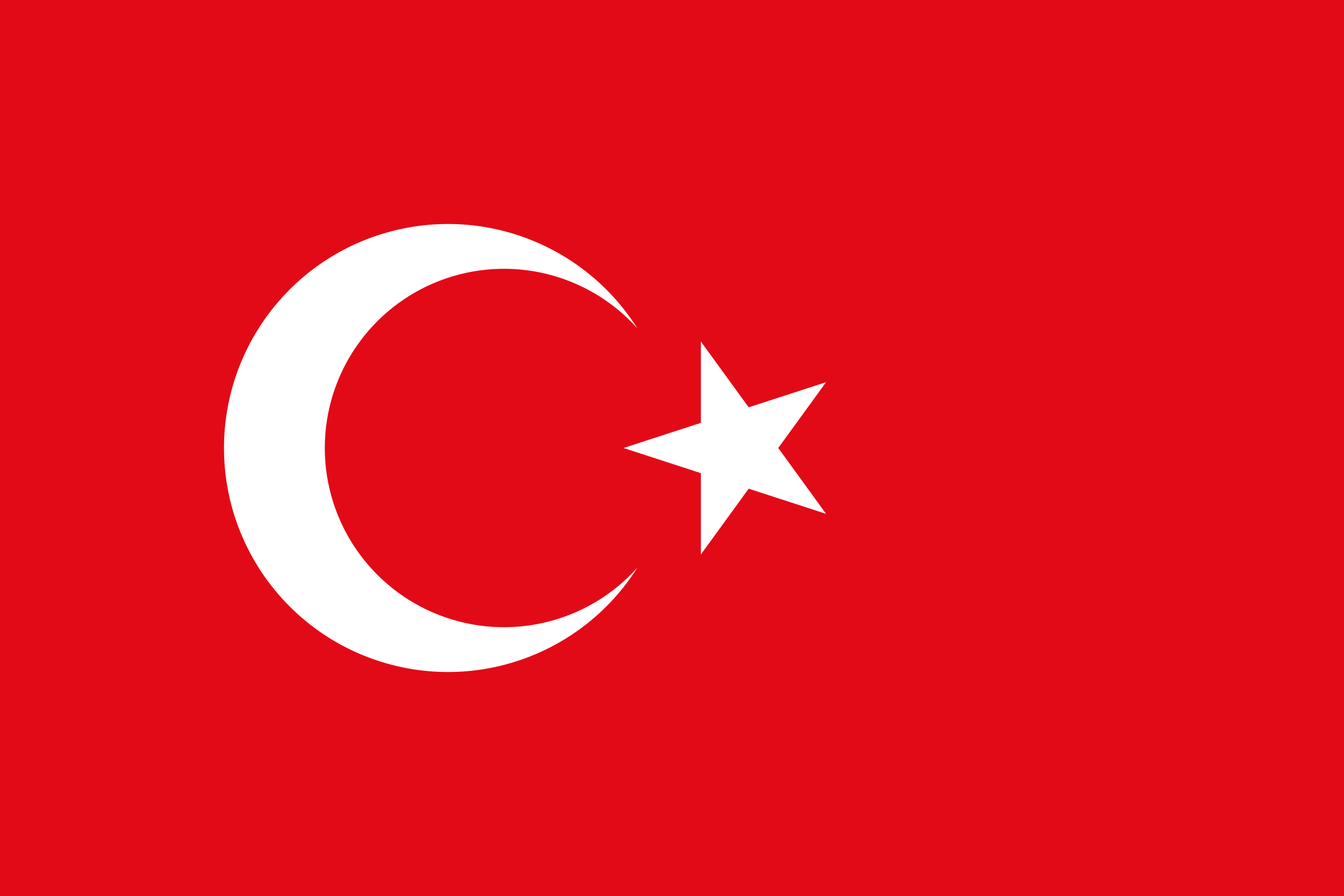 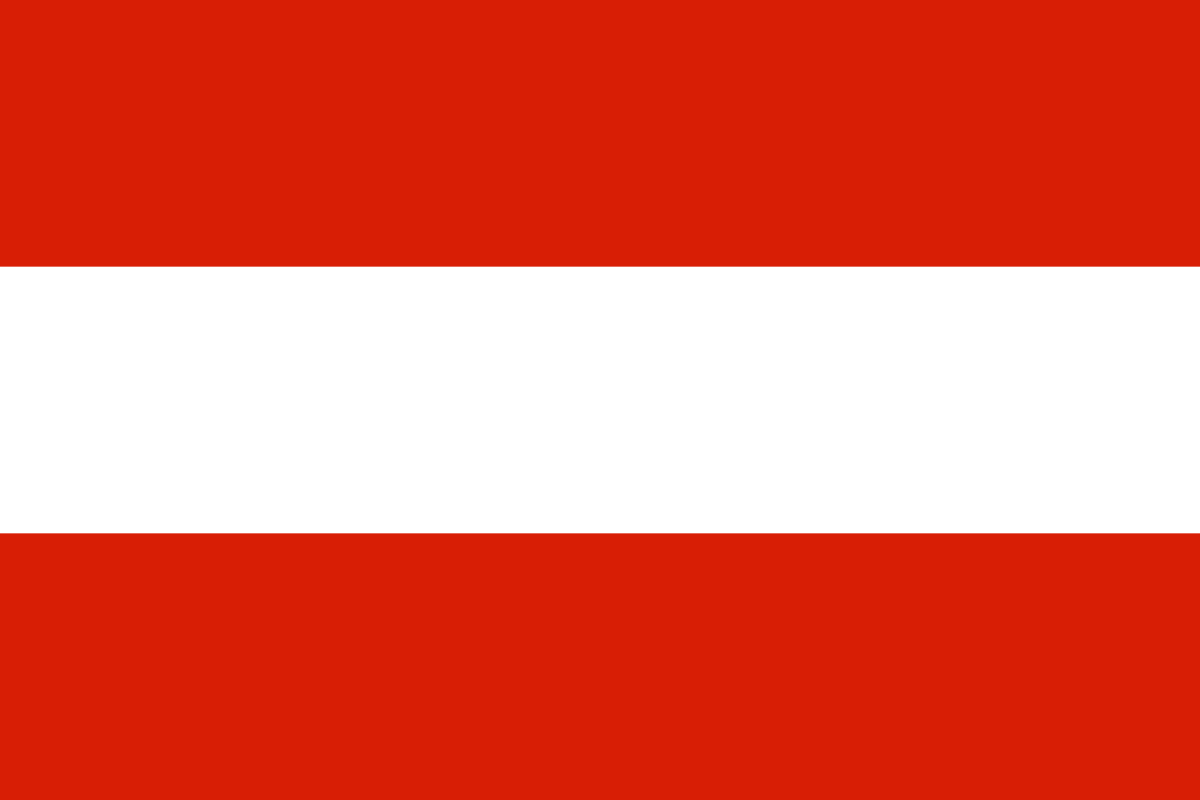 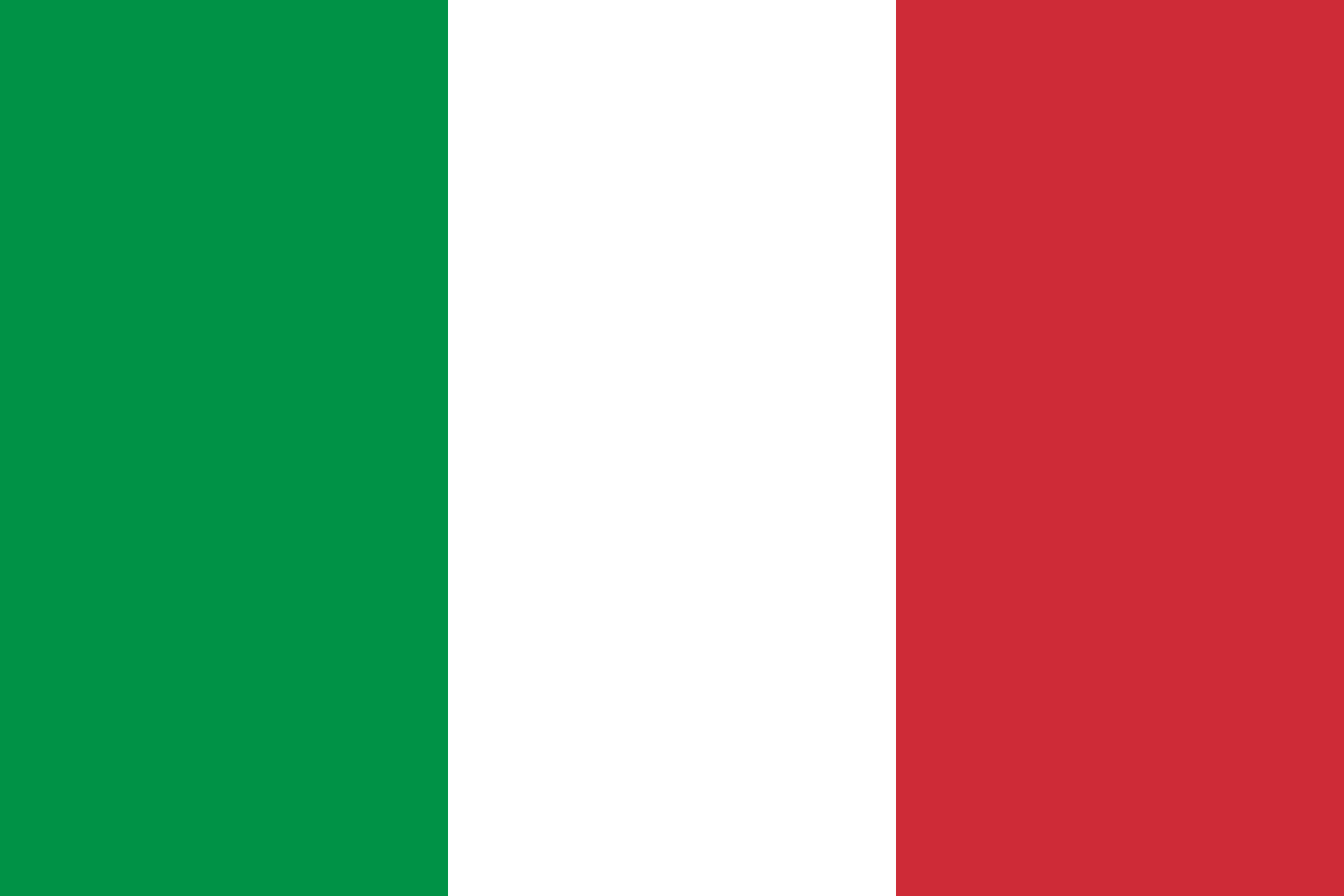 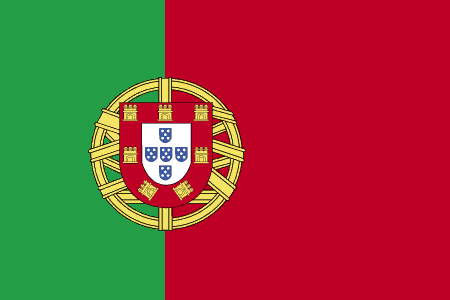 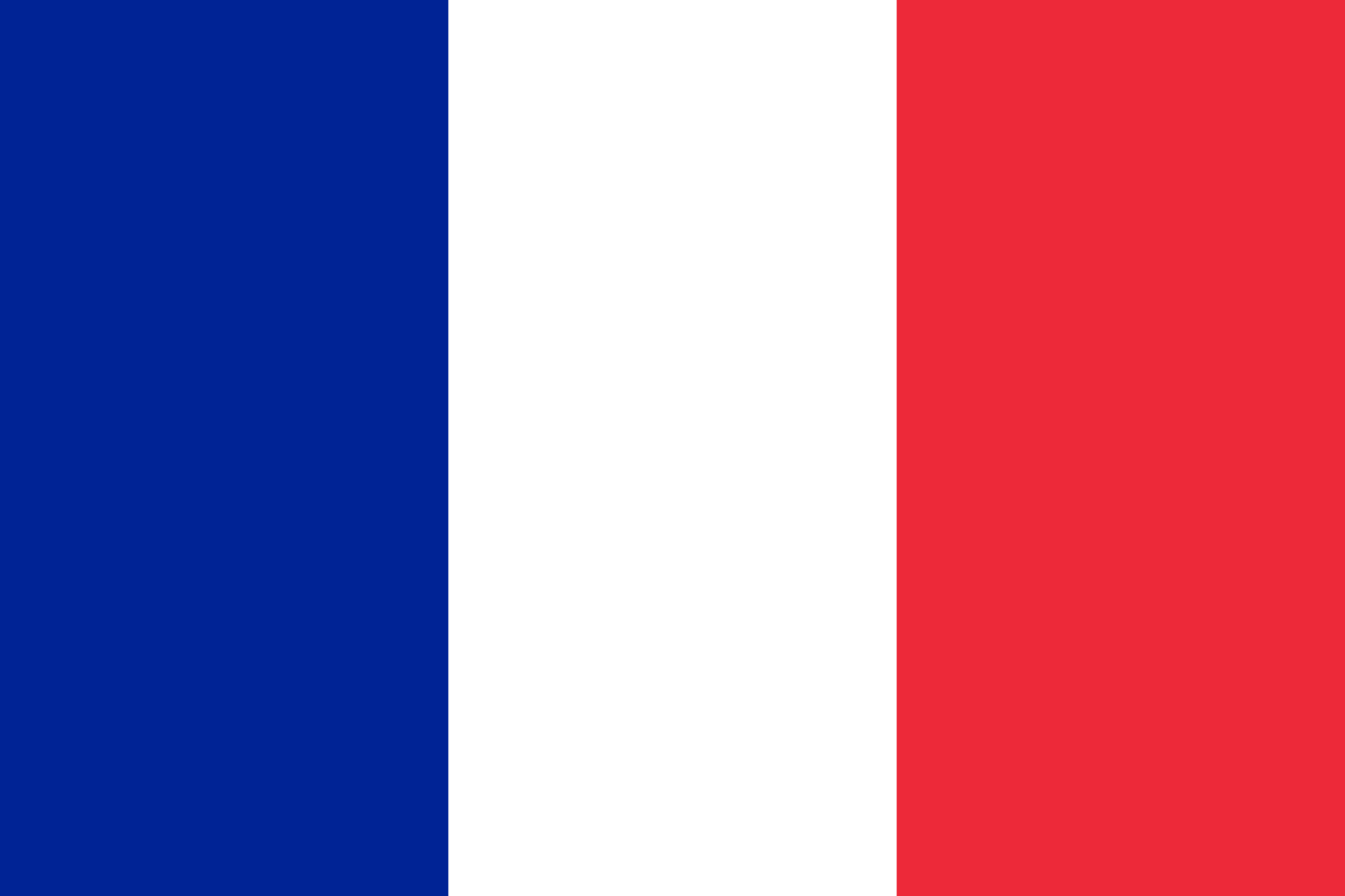 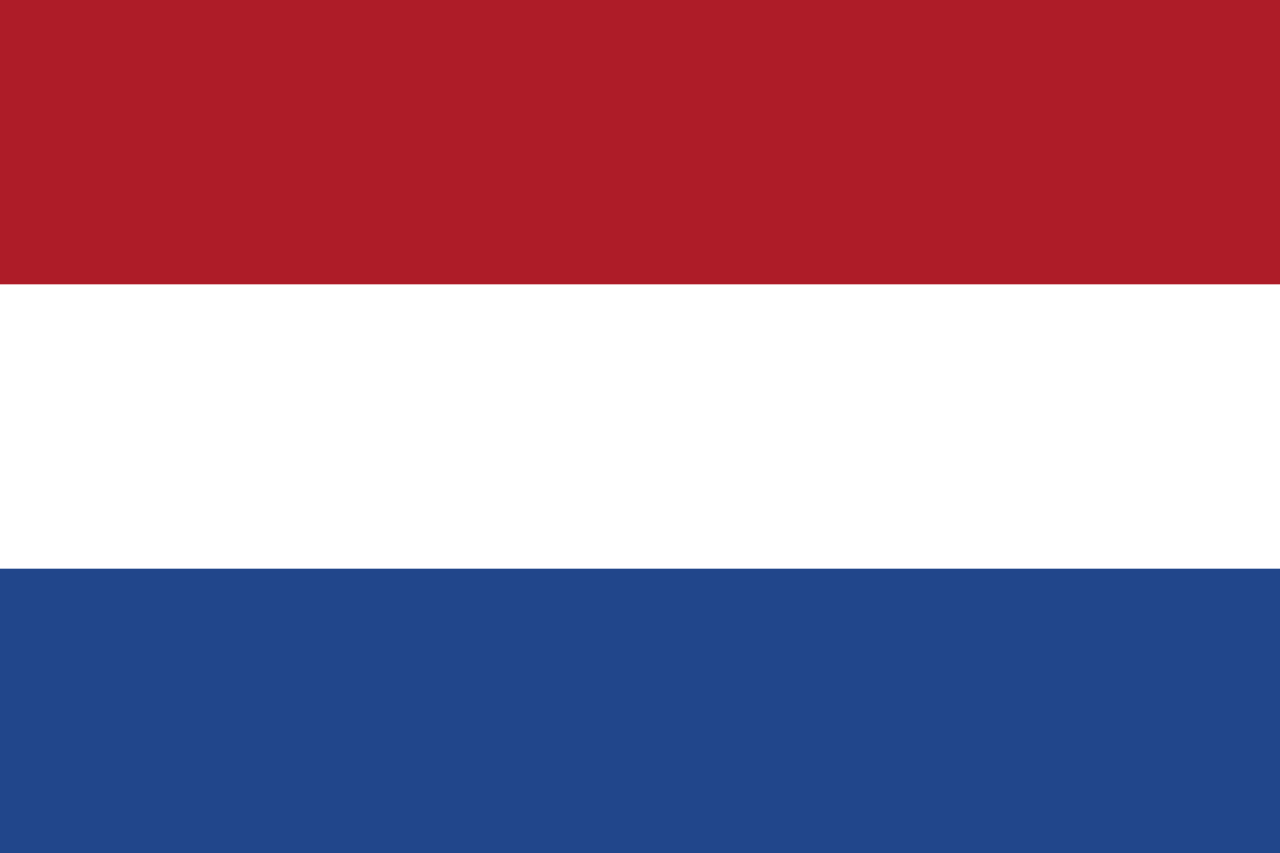 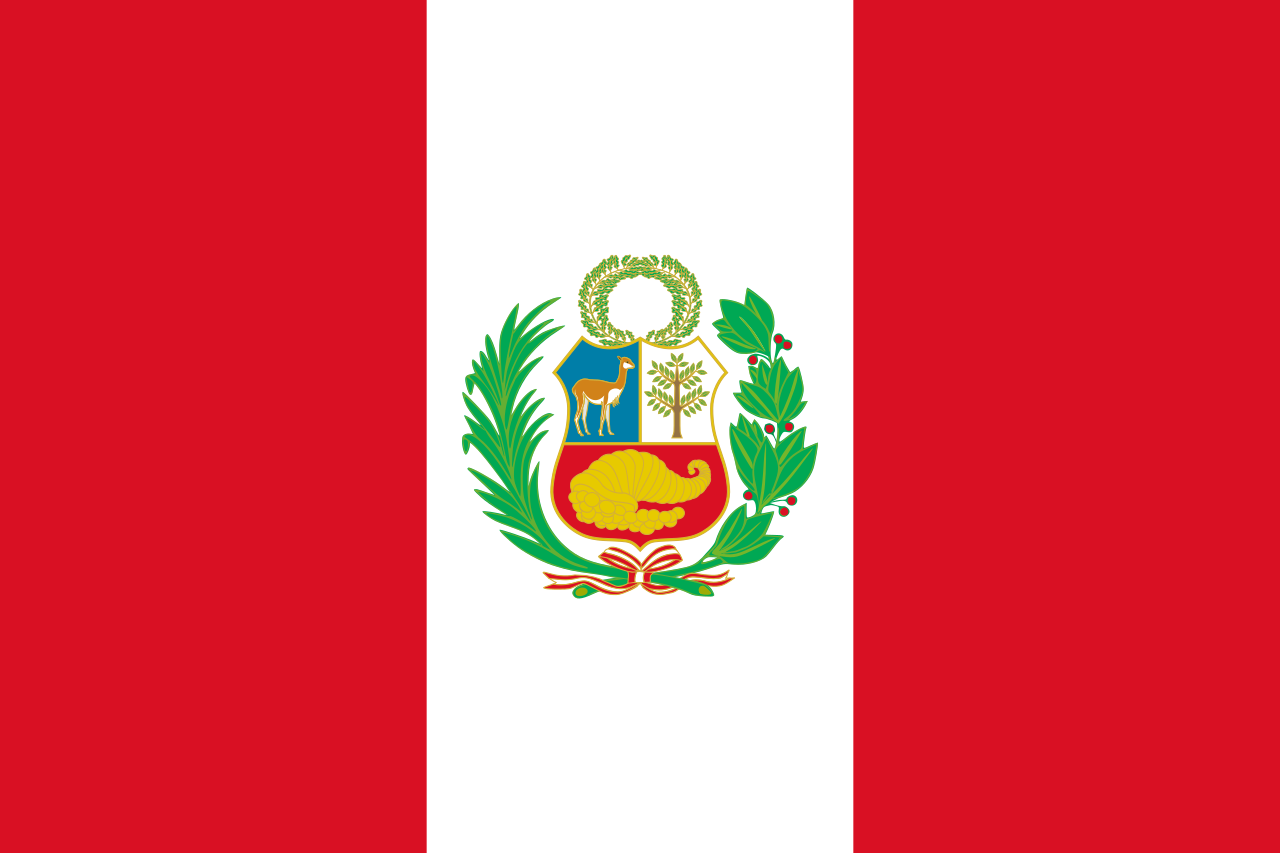 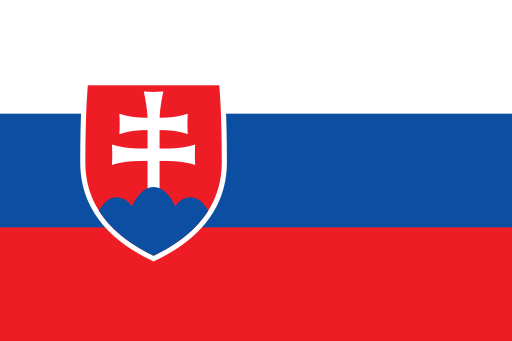 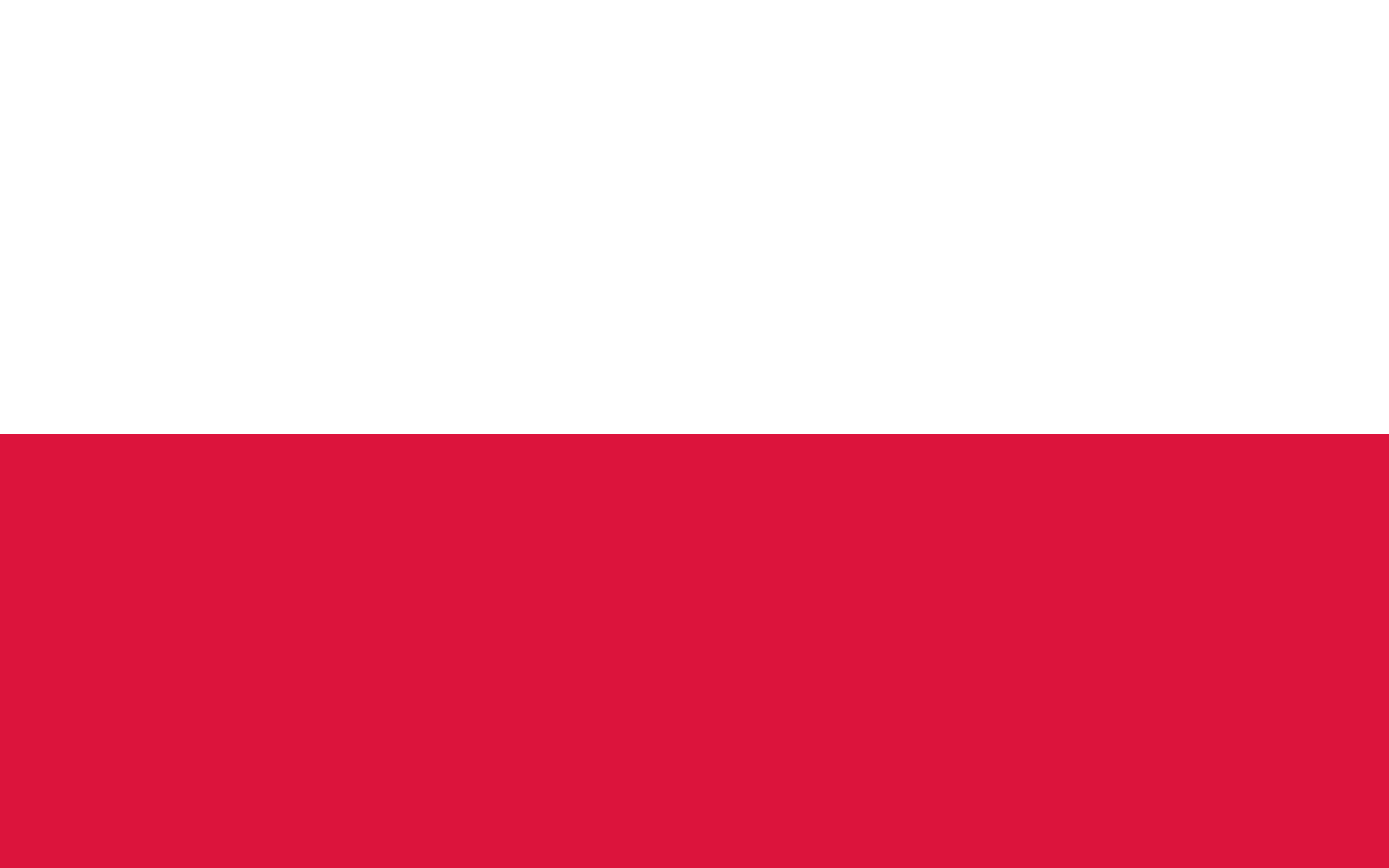 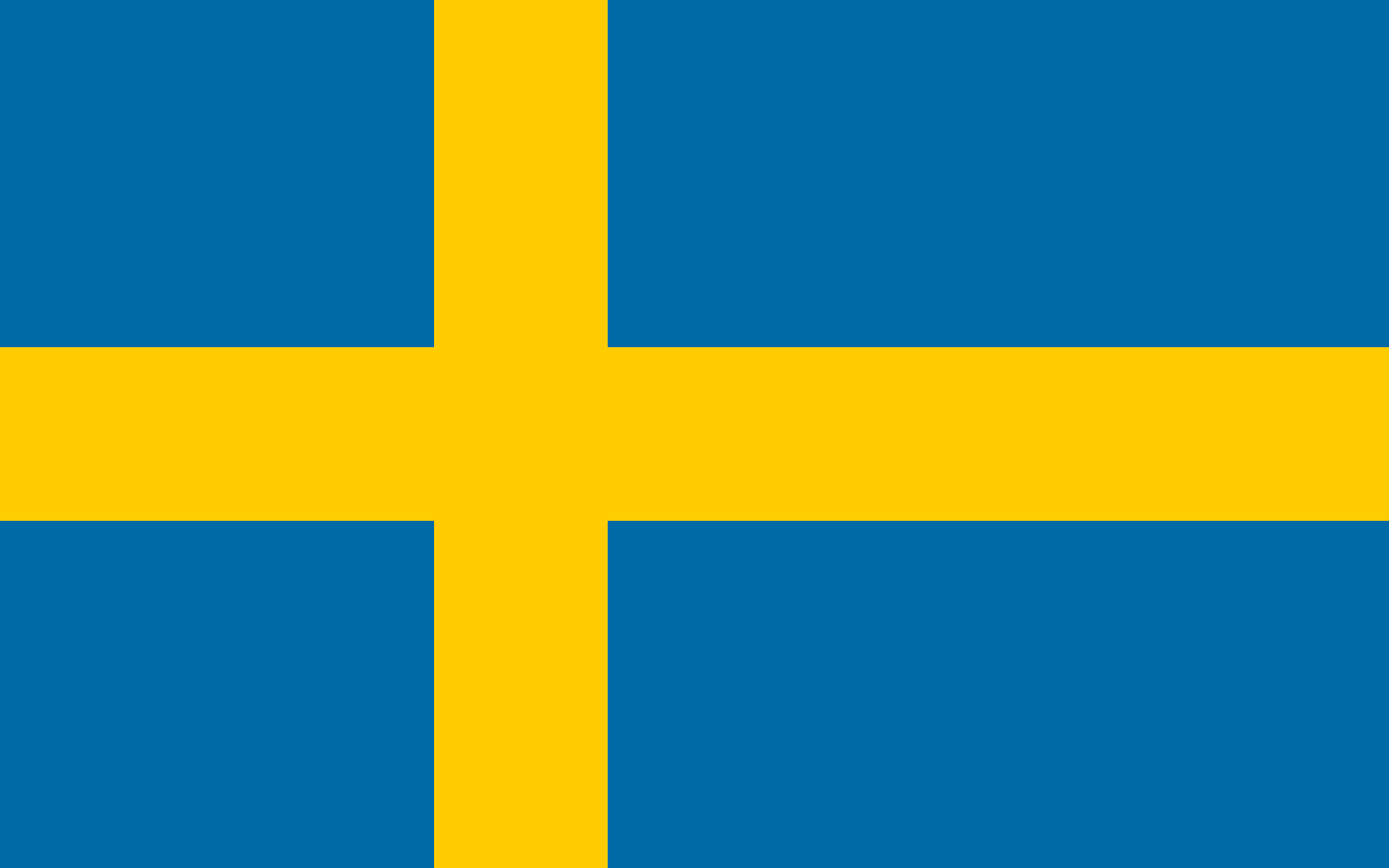 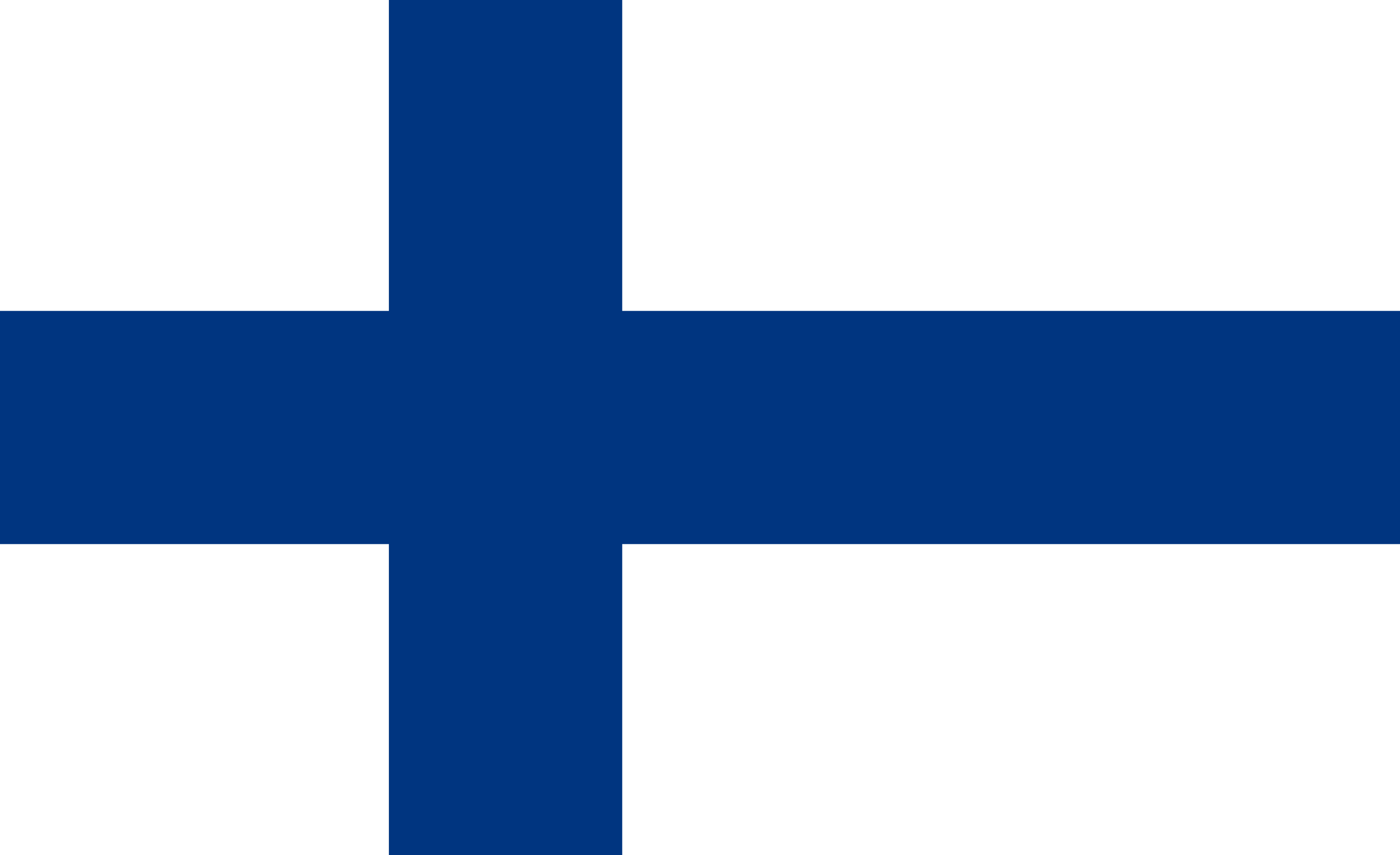 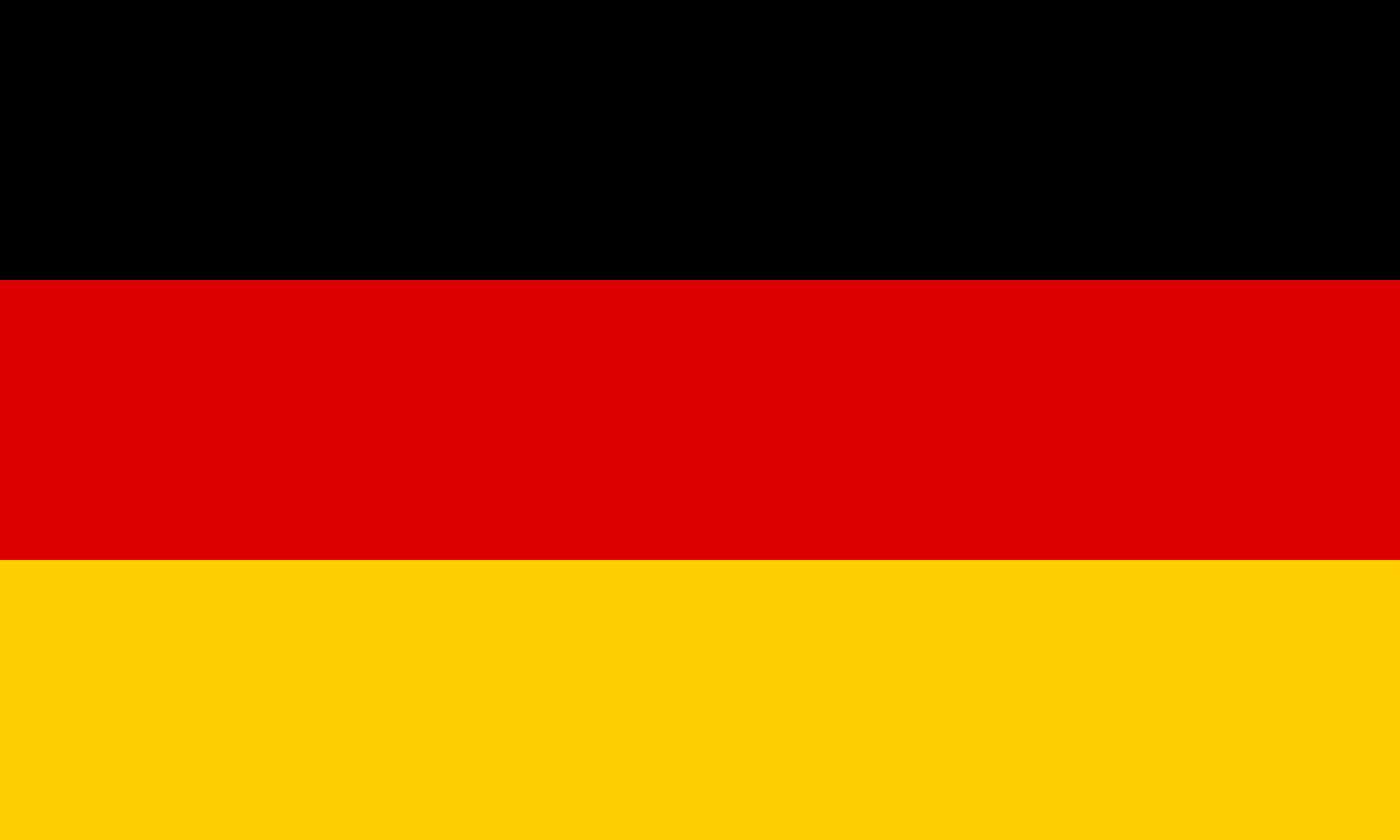 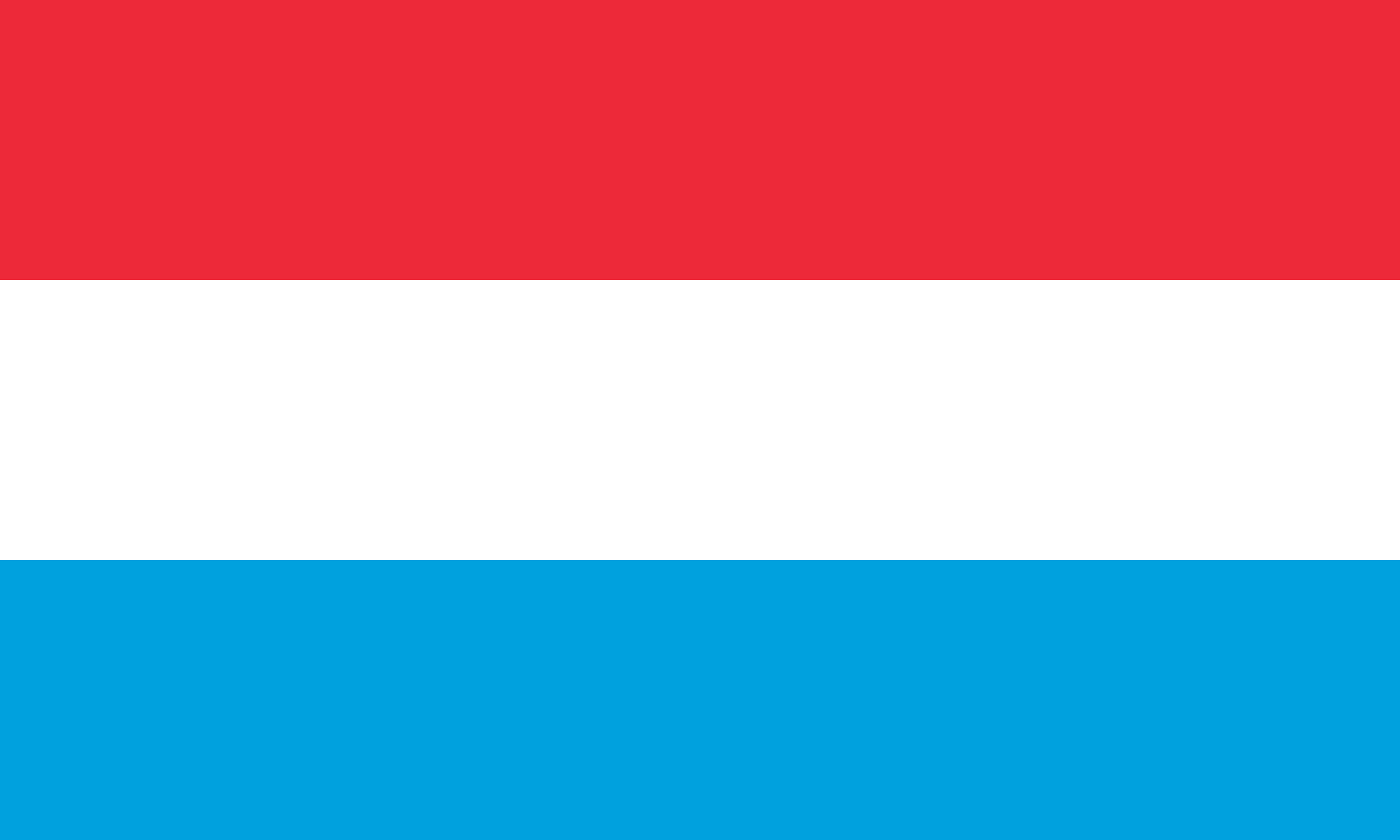 Ktoré z nasledujúcich opatrení ste zaviedli alebo zavediete v nasledujúcich troch rokoch?
Stupnica odpovedí: Už používam, zvažujem v najbližších 3 rokoch, nemám záujem  
Základ: spoločnosti s firemnými vozidlami = 100 %
Otázka položená respondentom, ktorí poznajú riešenia mobility
107
Implementácia verejnej dopravy
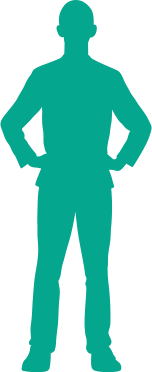 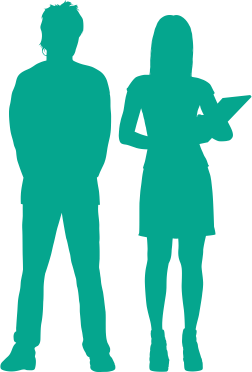 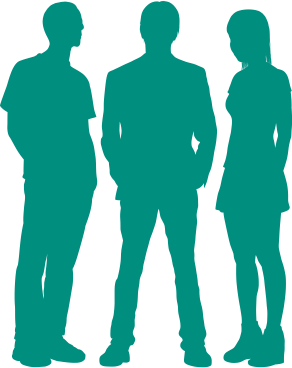 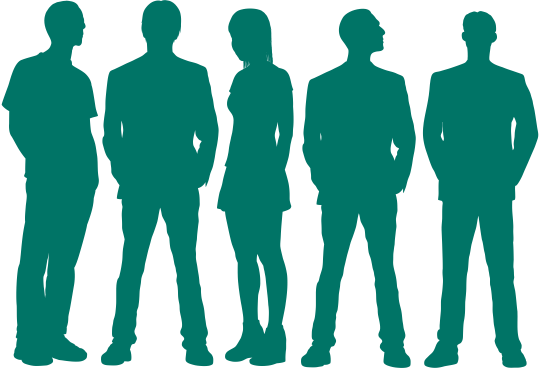 v %
TOTAL
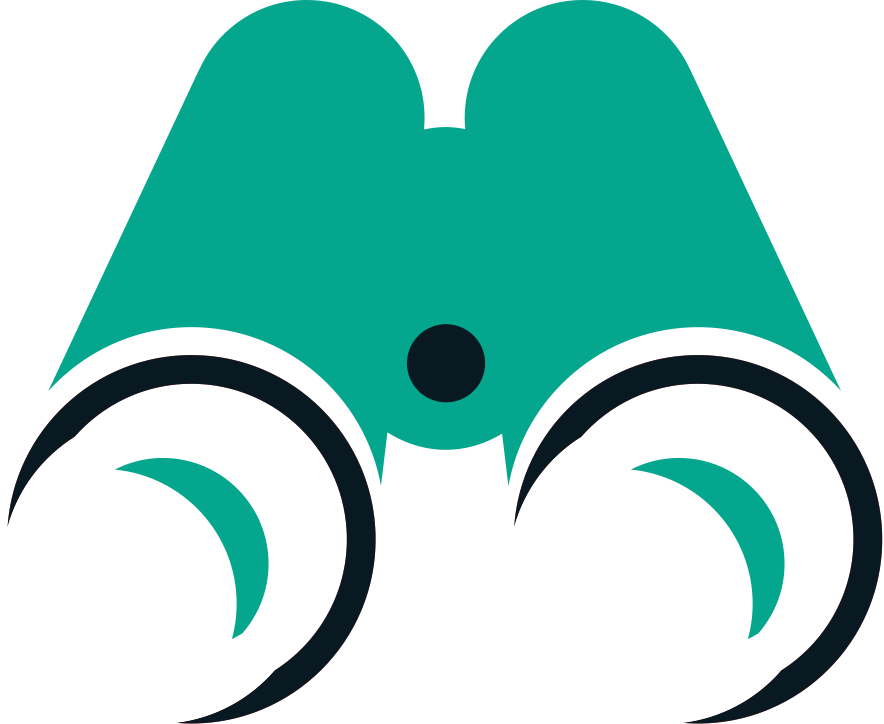 UŽ POUŽÍVA ALEBO ZVAŽUJE POUŽITIE V NASLEDUJÚCICH 3 ROKOCH
UŽPOUŽÍVA
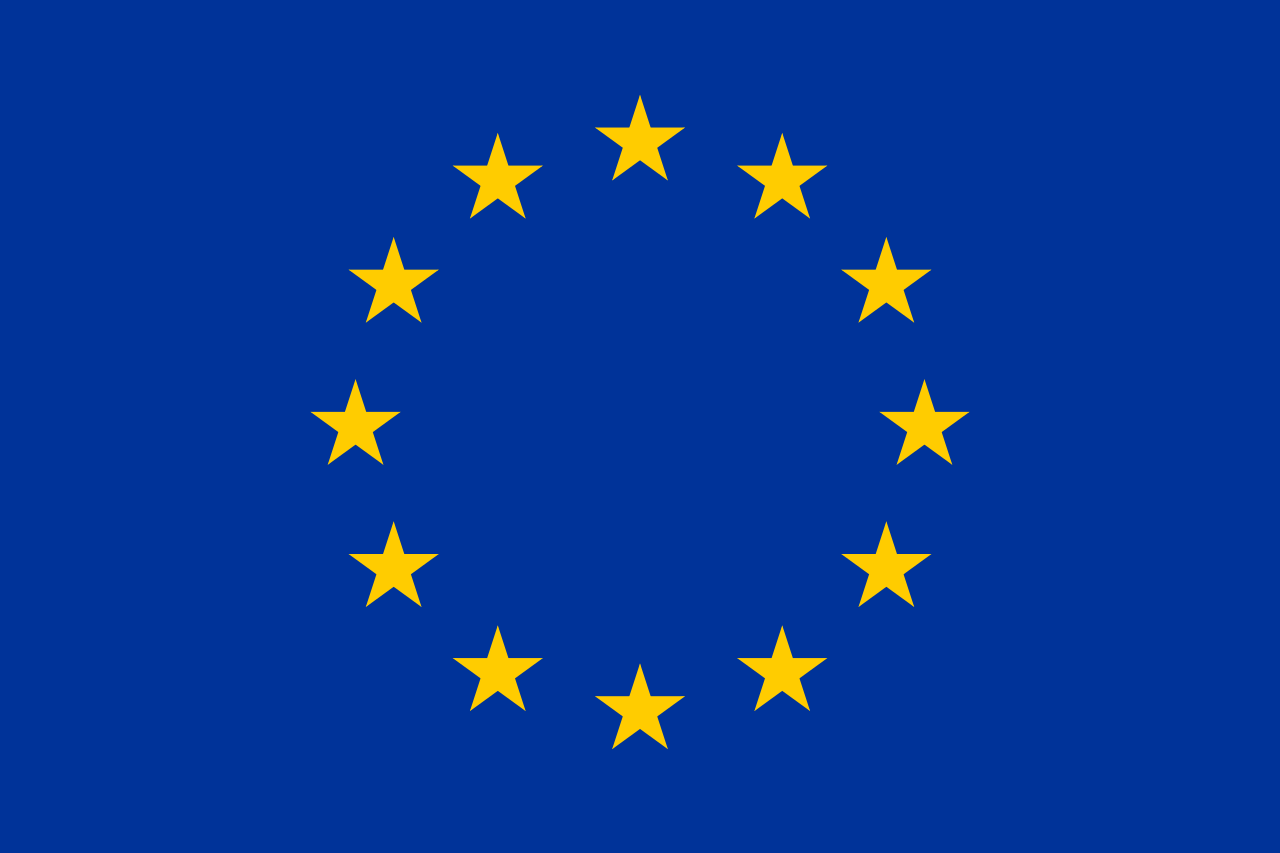 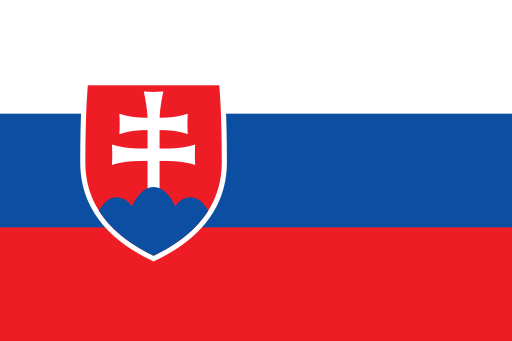 Ktoré z nasledujúcich opatrení ste zaviedli alebo zavediete v nasledujúcich troch rokoch?
Stupnica odpovedí: Už používam, zvažujem v najbližších 3 rokoch, nemám záujem  
Základ: spoločnosti s firemnými vozidlami = 100 %
Otázka položená respondentom, ktorí poznajú riešenia mobility
108
Implementácia verejnej dopravy
v %
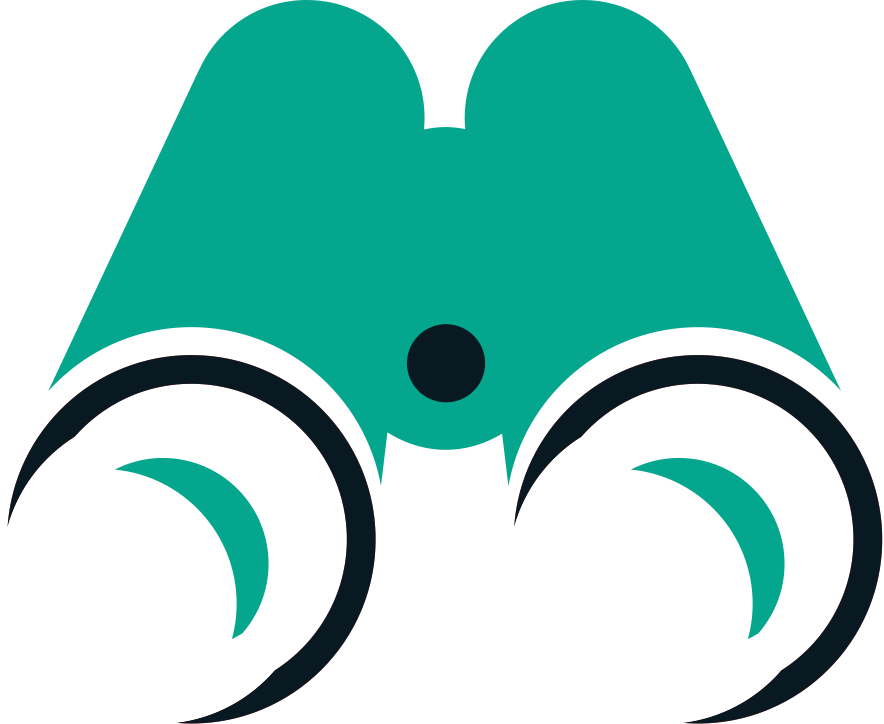 UŽ POUŽÍVA ALEBO ZVAŽUJE POUŽITIE V NASLEDUJÚCICH 3 ROKOCH
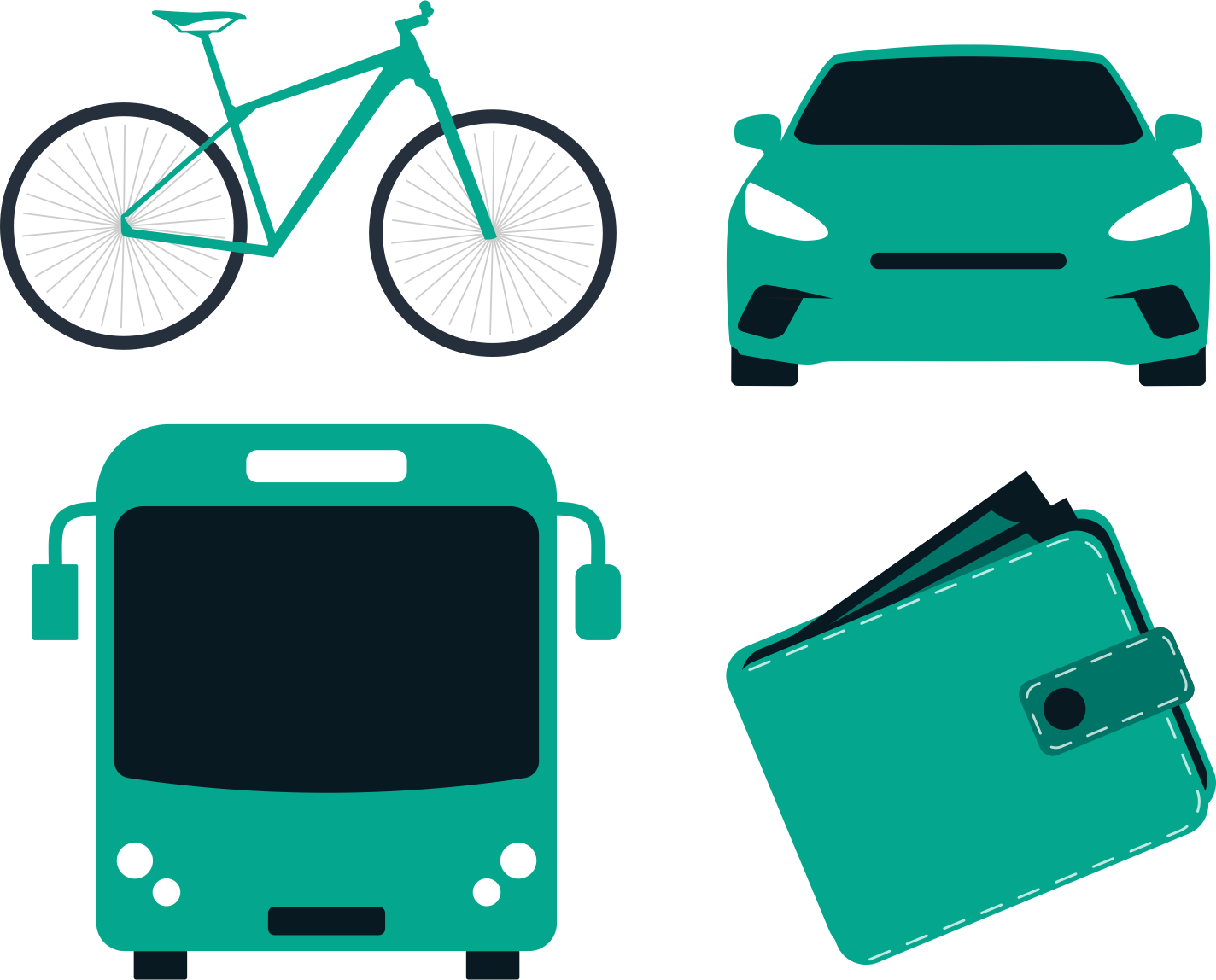 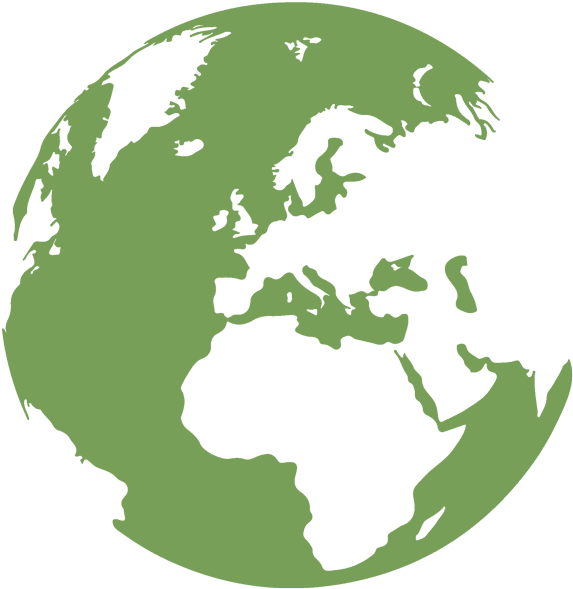 28
UŽPOUŽÍVA
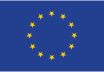 26
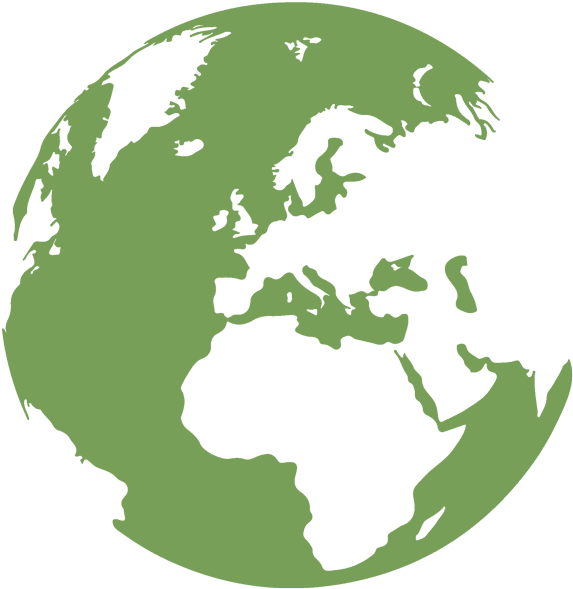 16
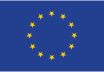 15
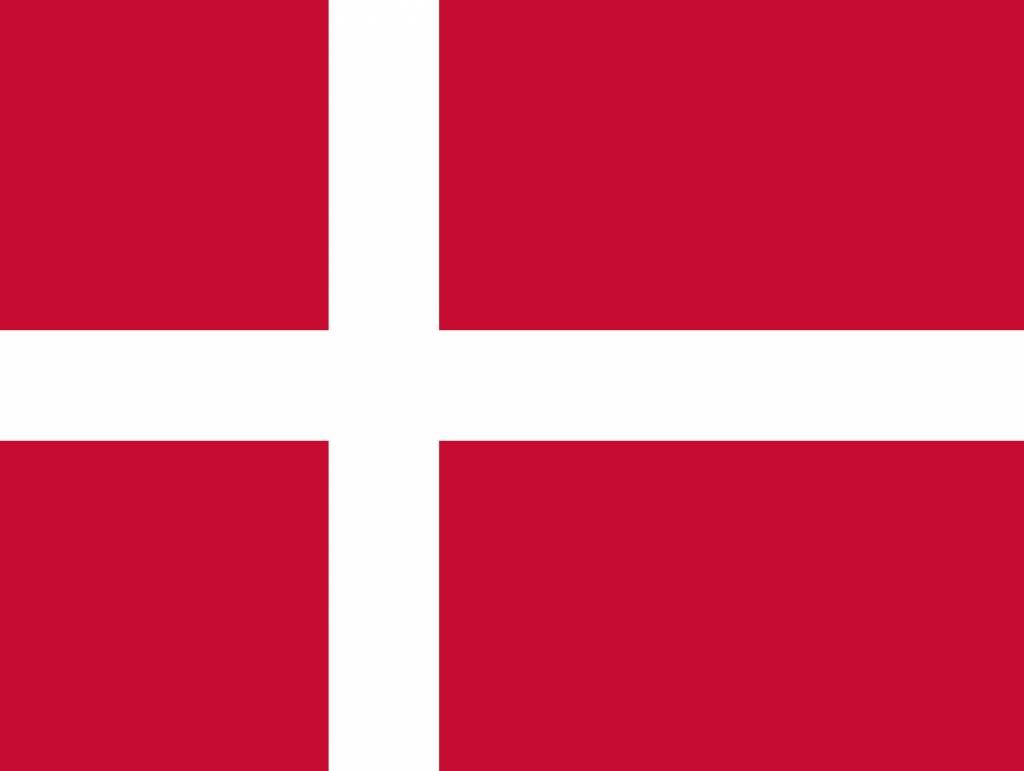 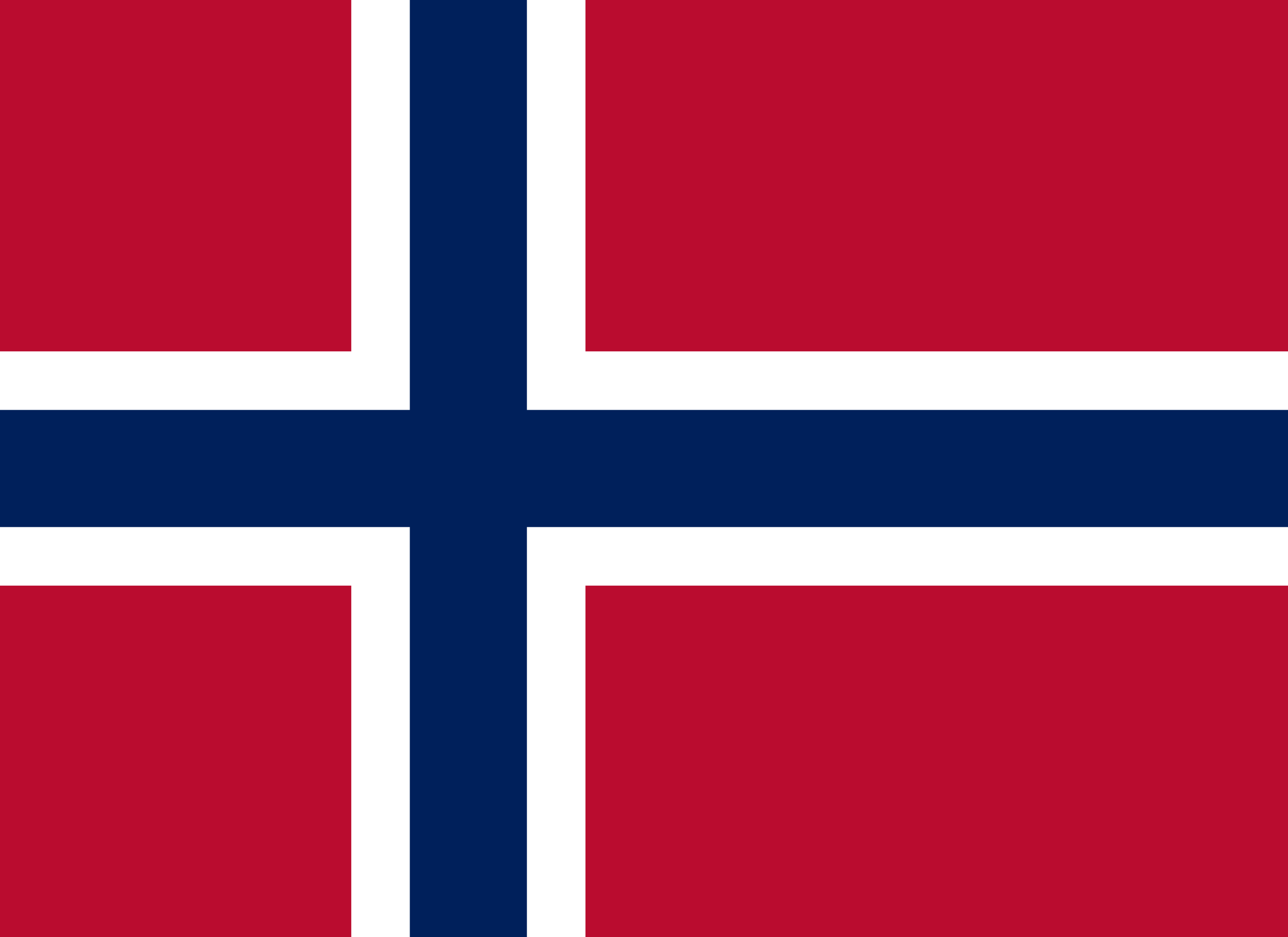 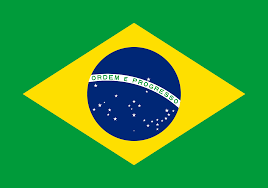 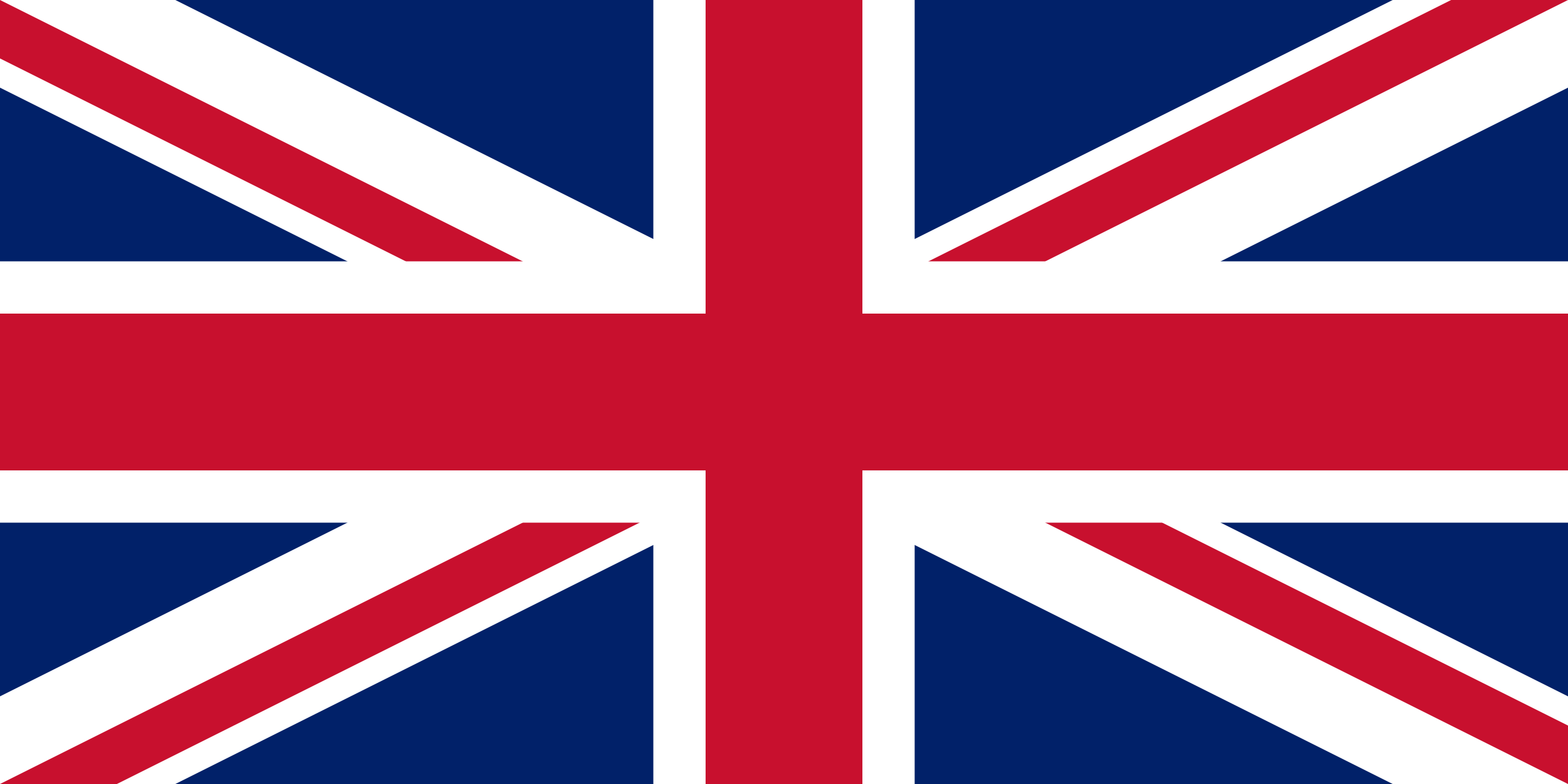 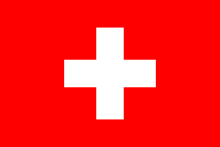 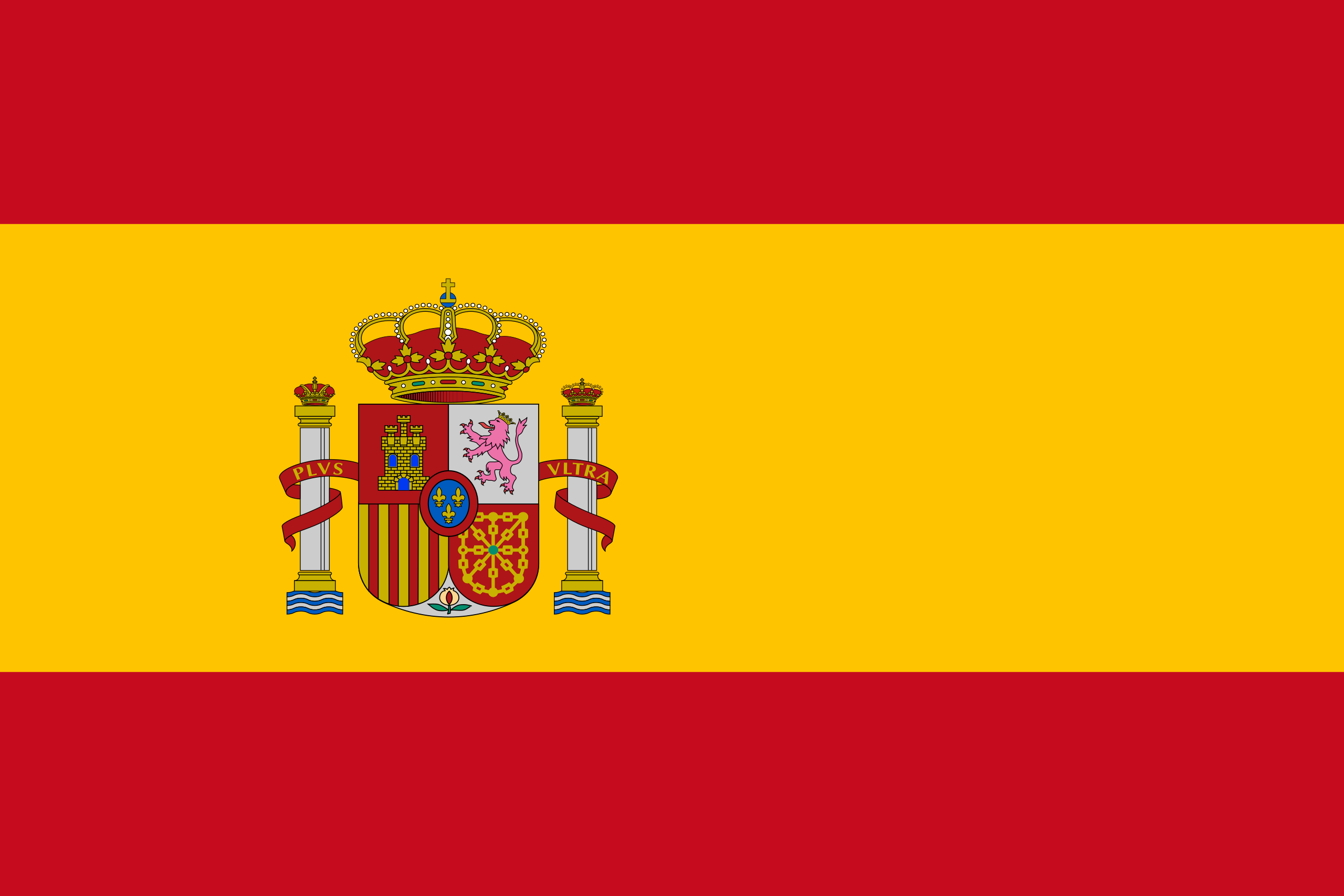 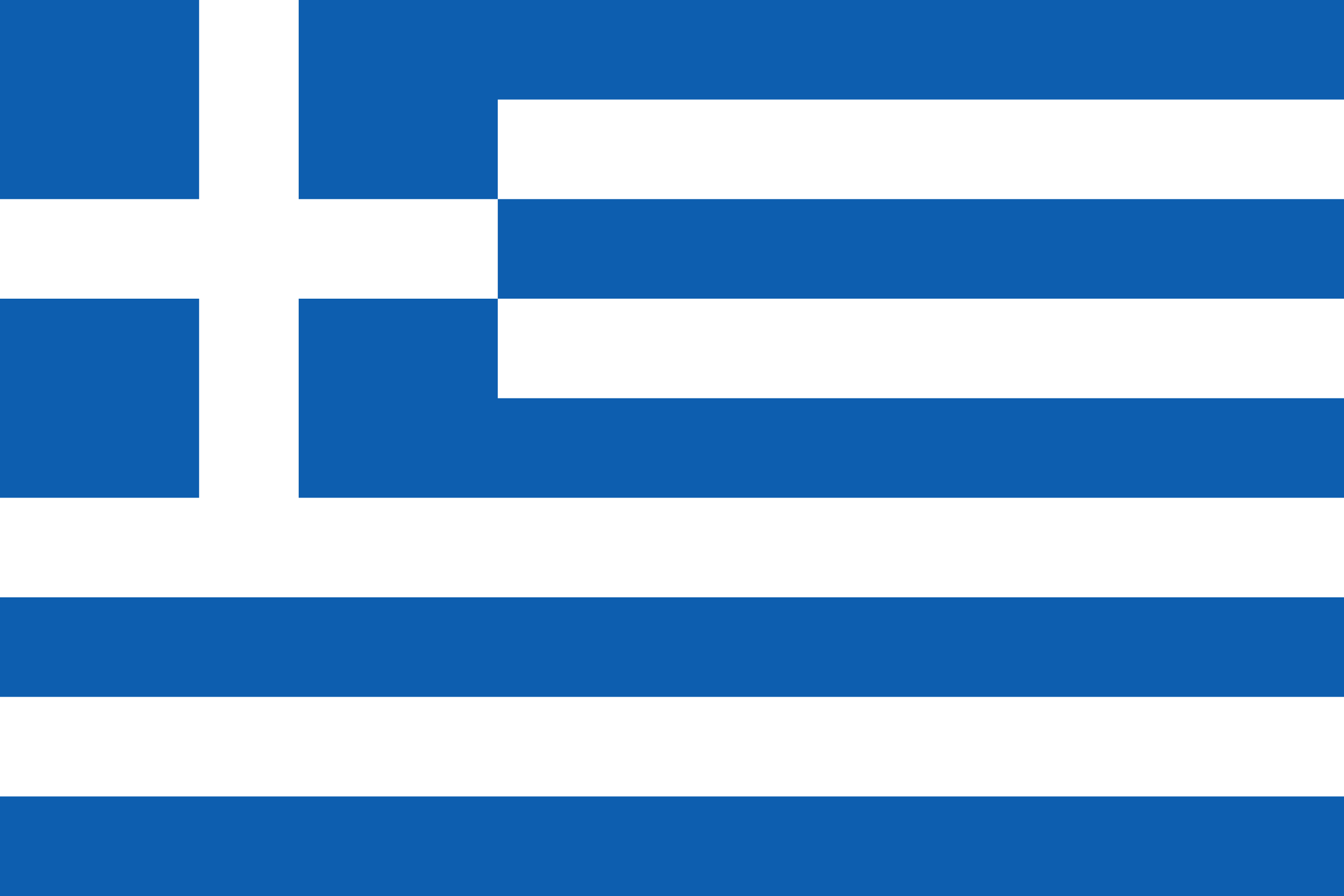 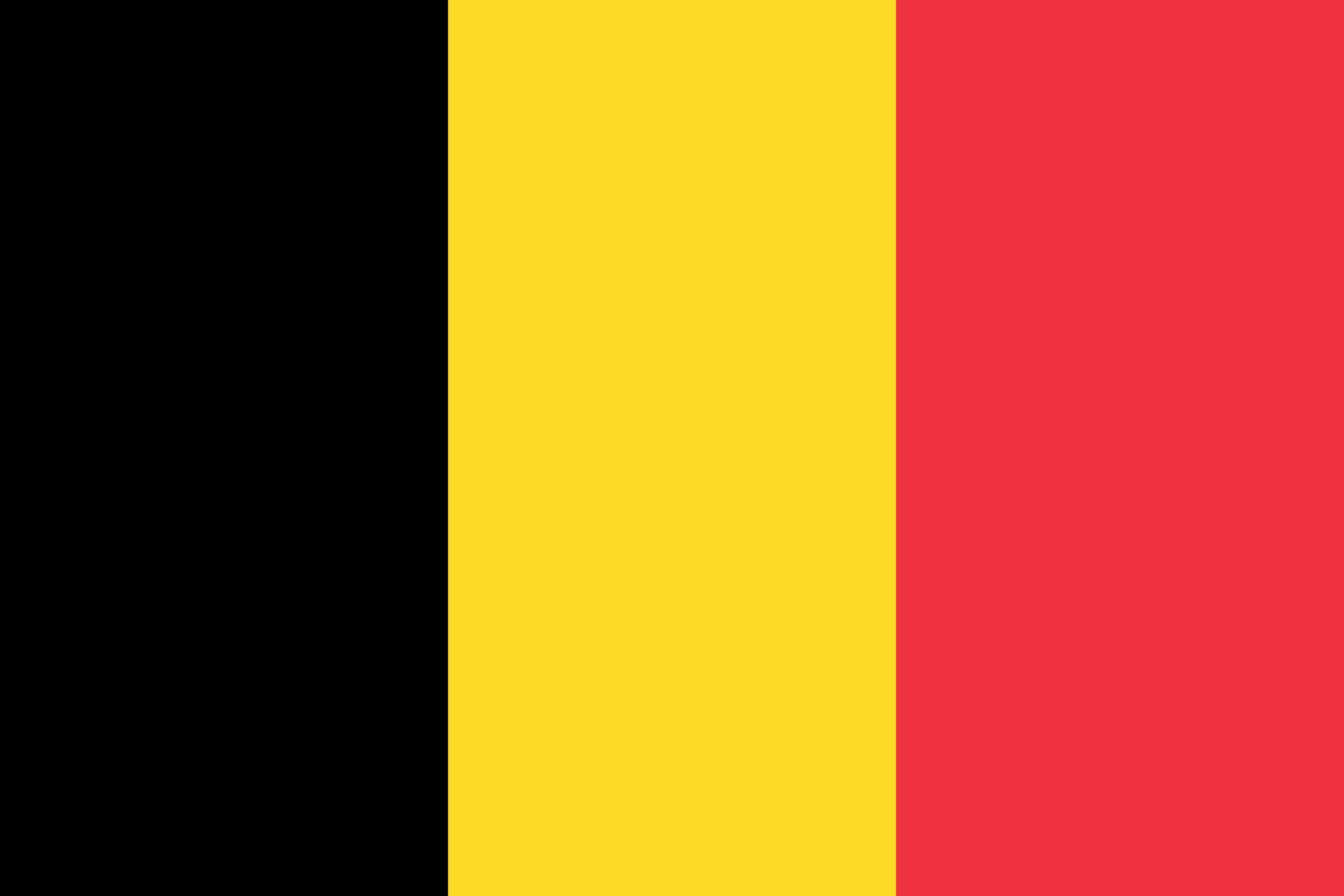 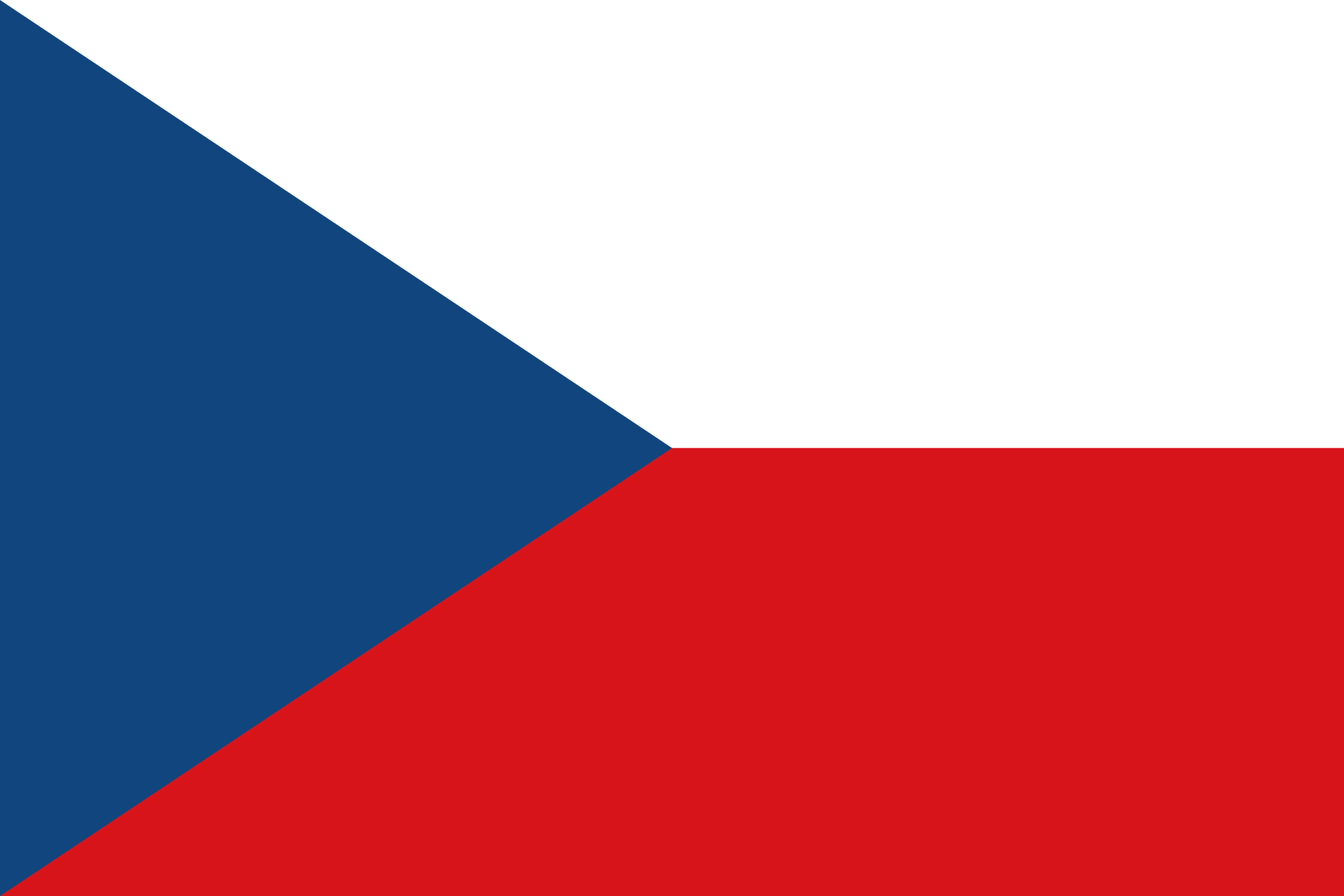 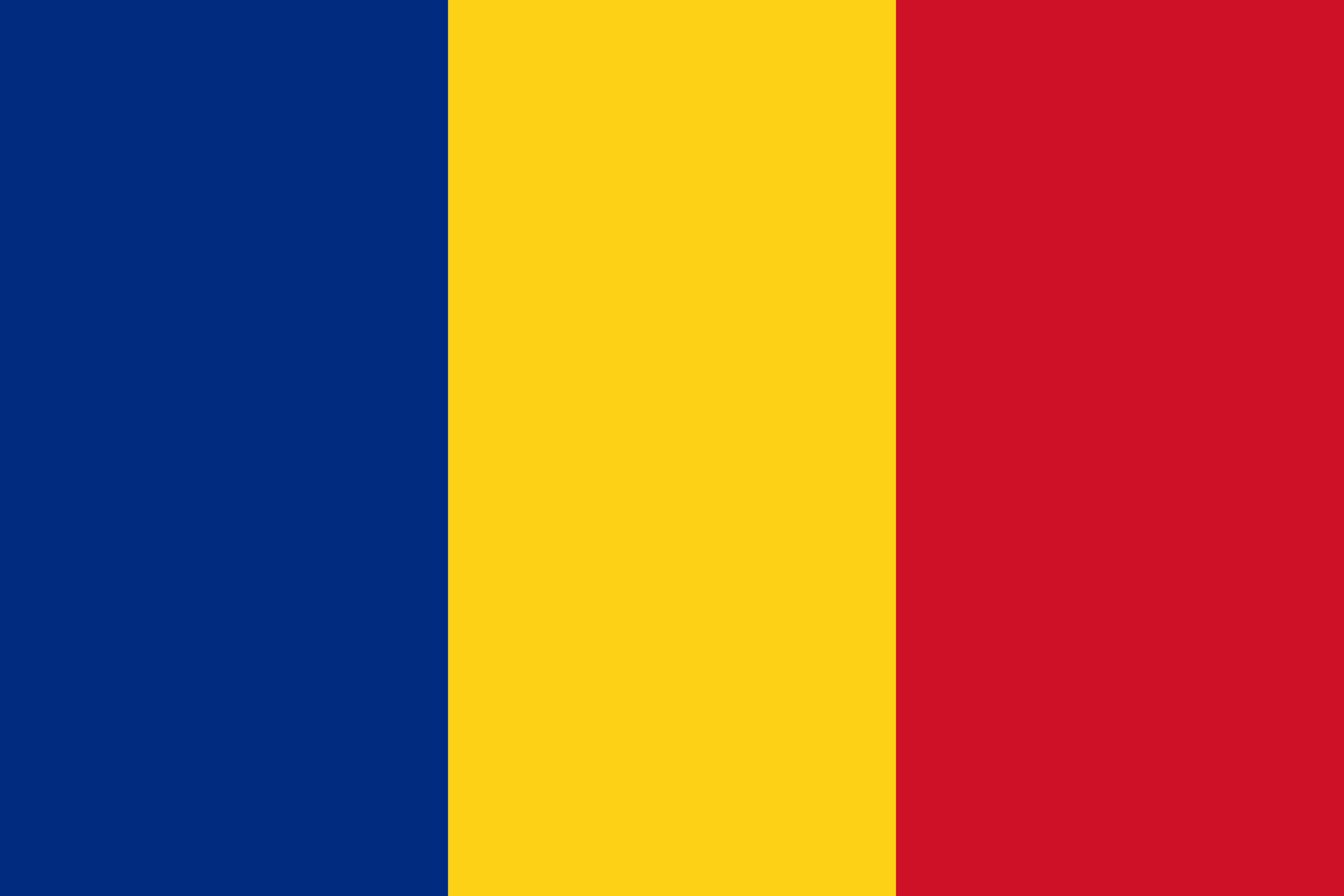 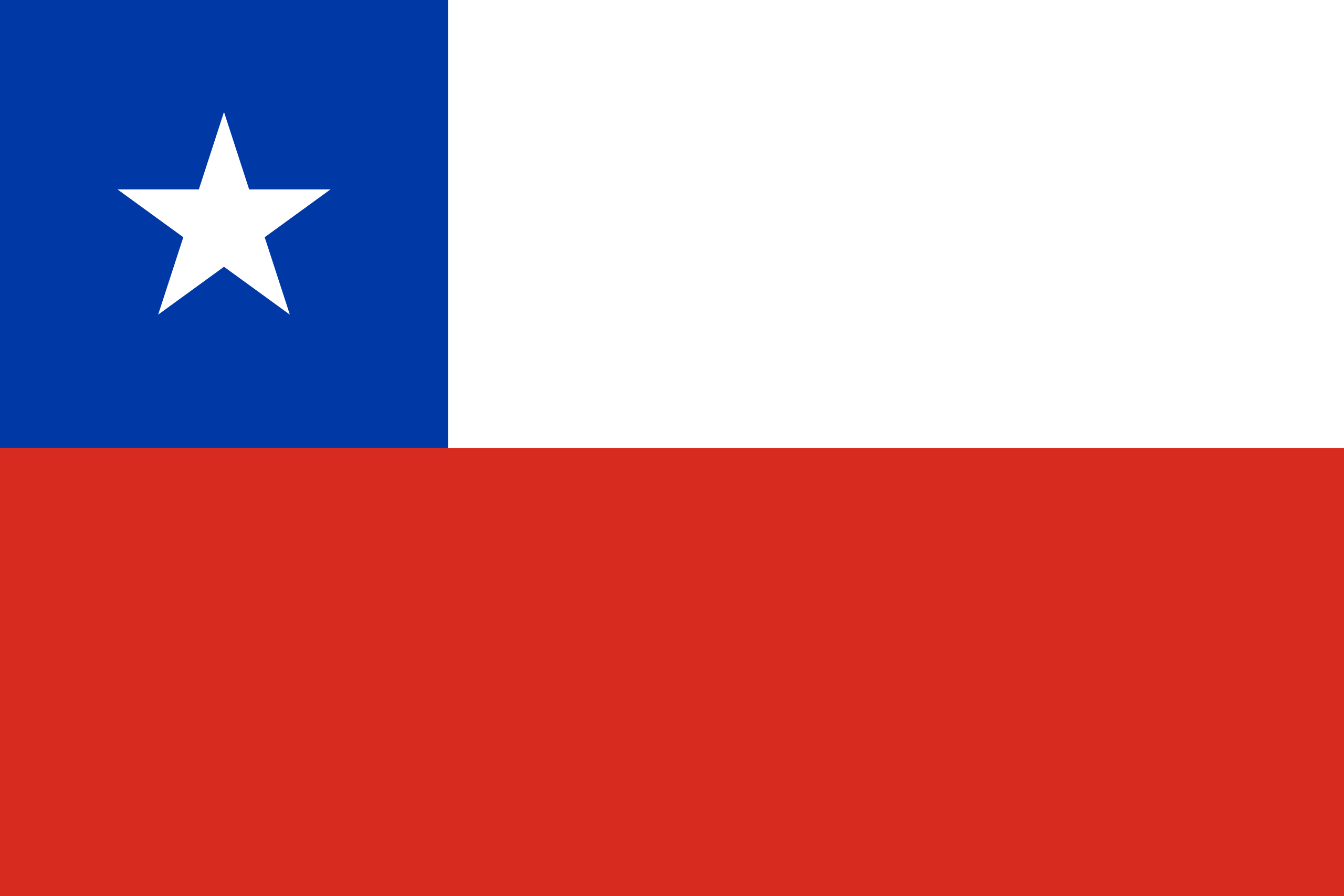 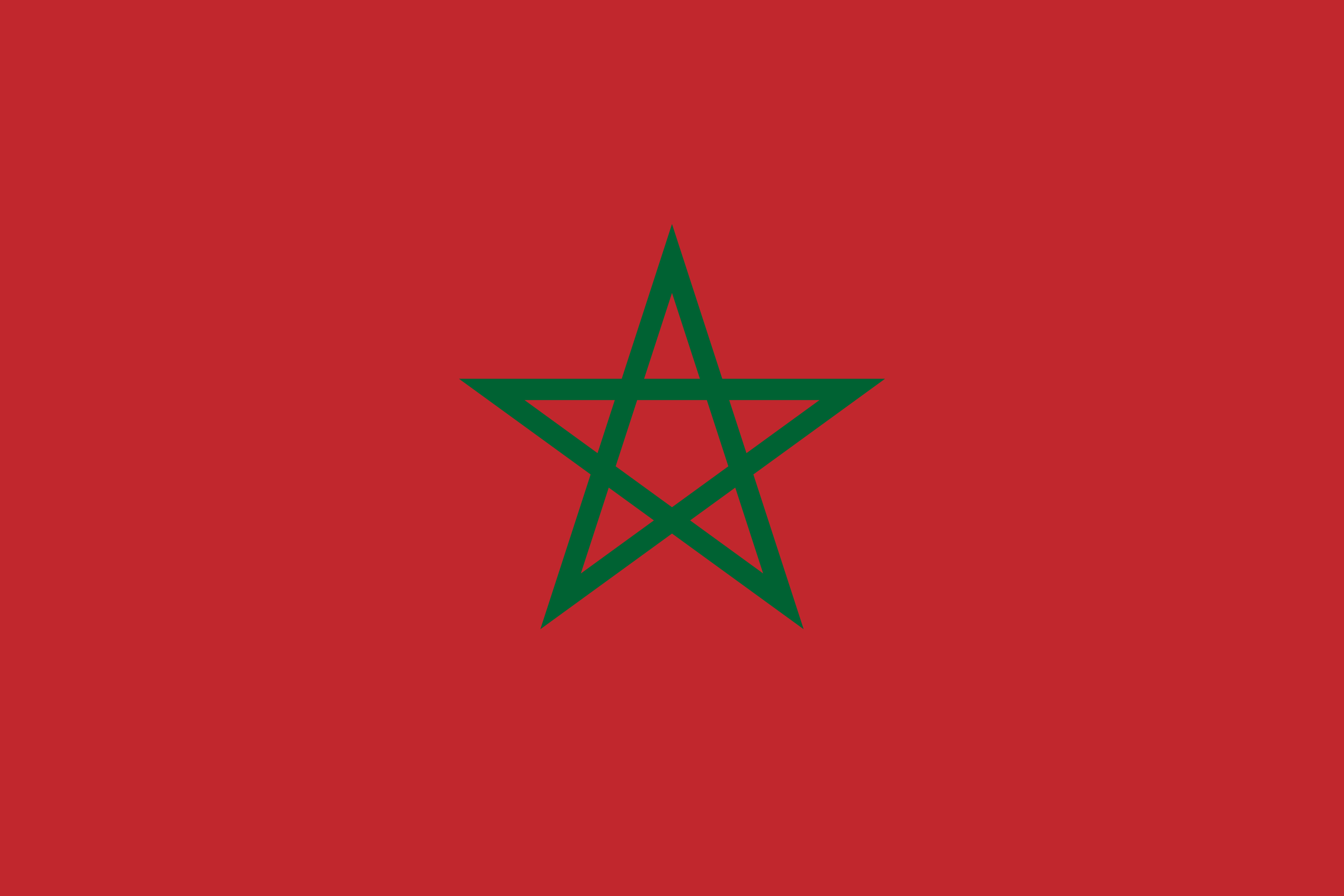 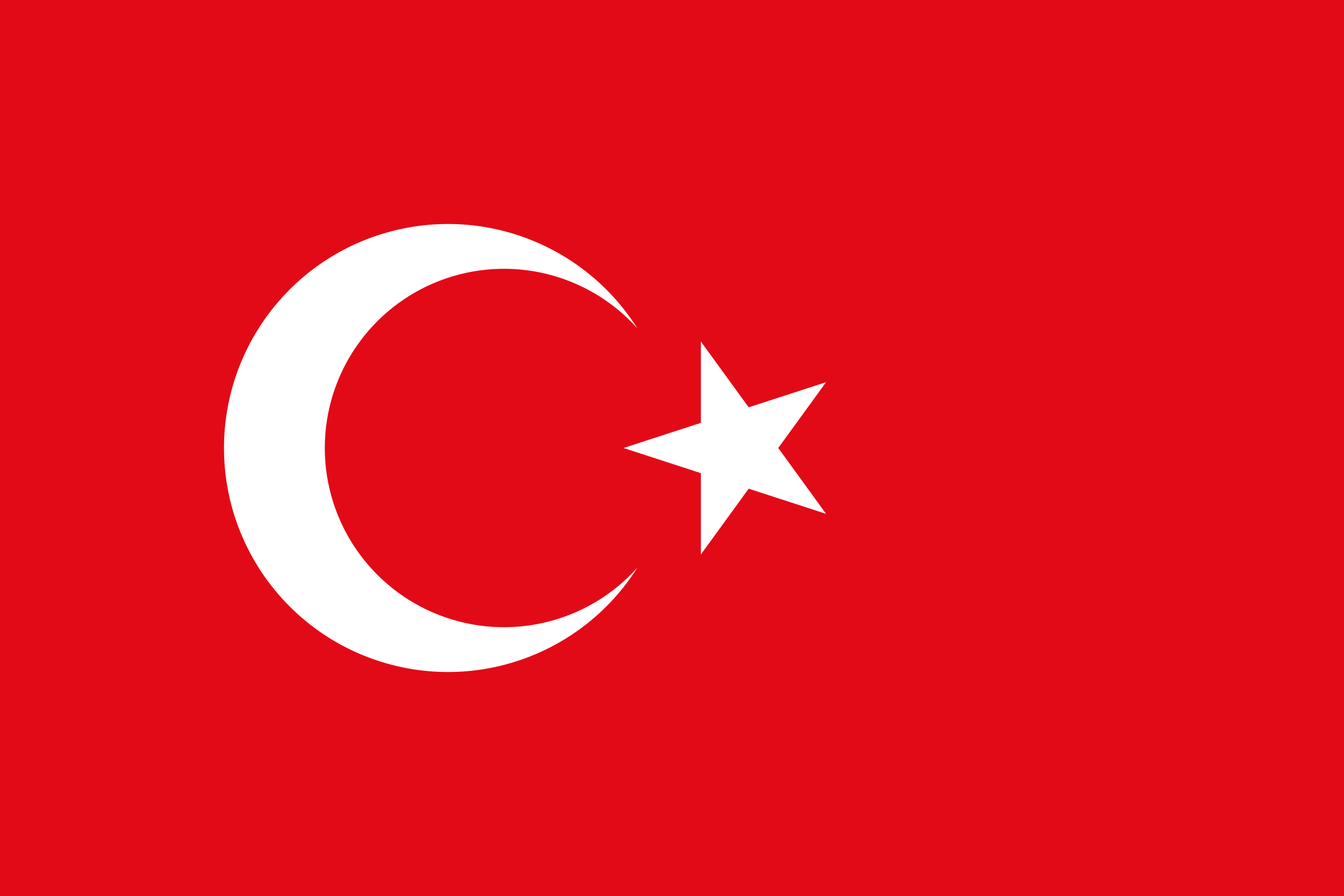 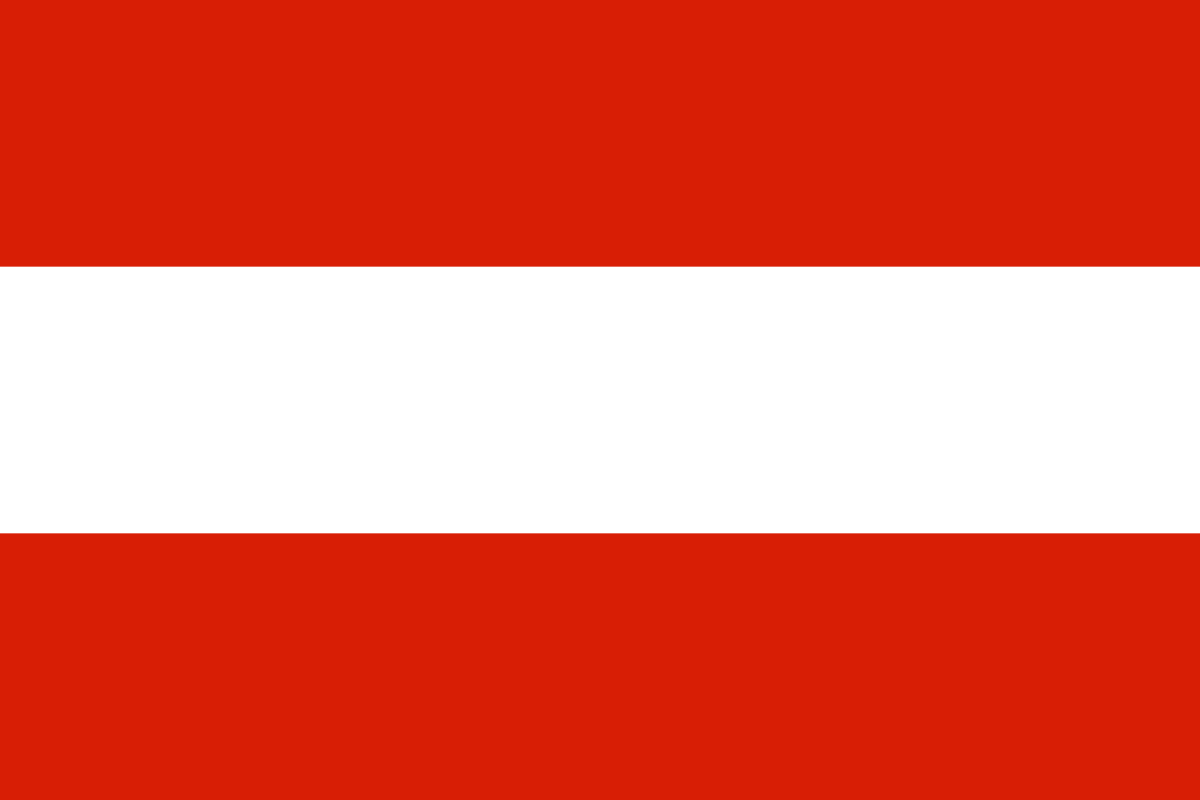 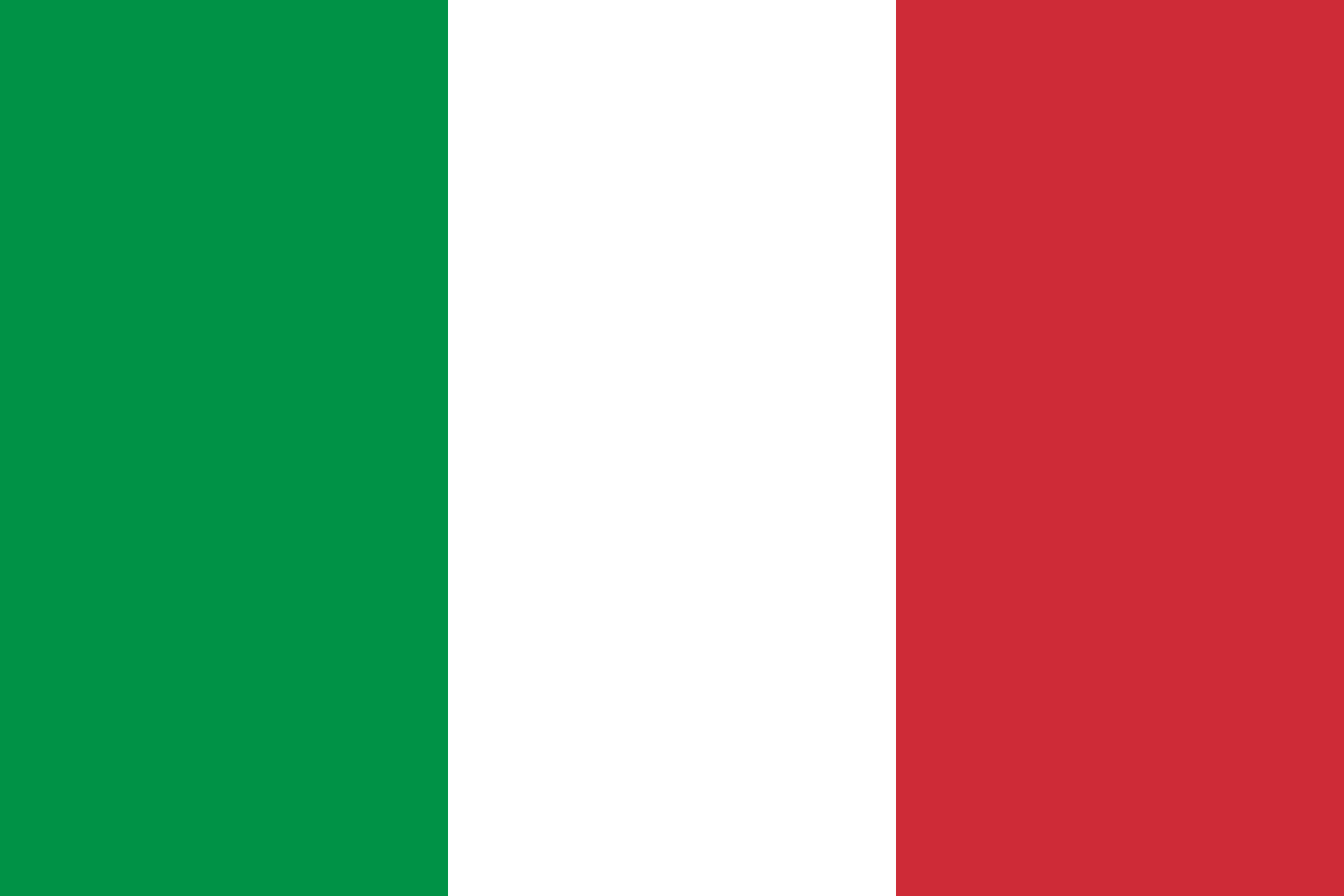 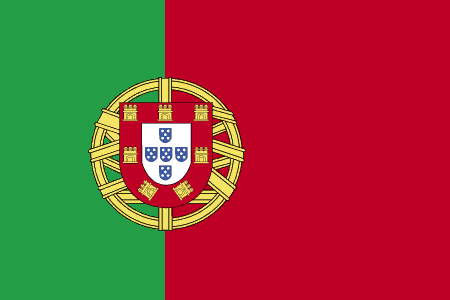 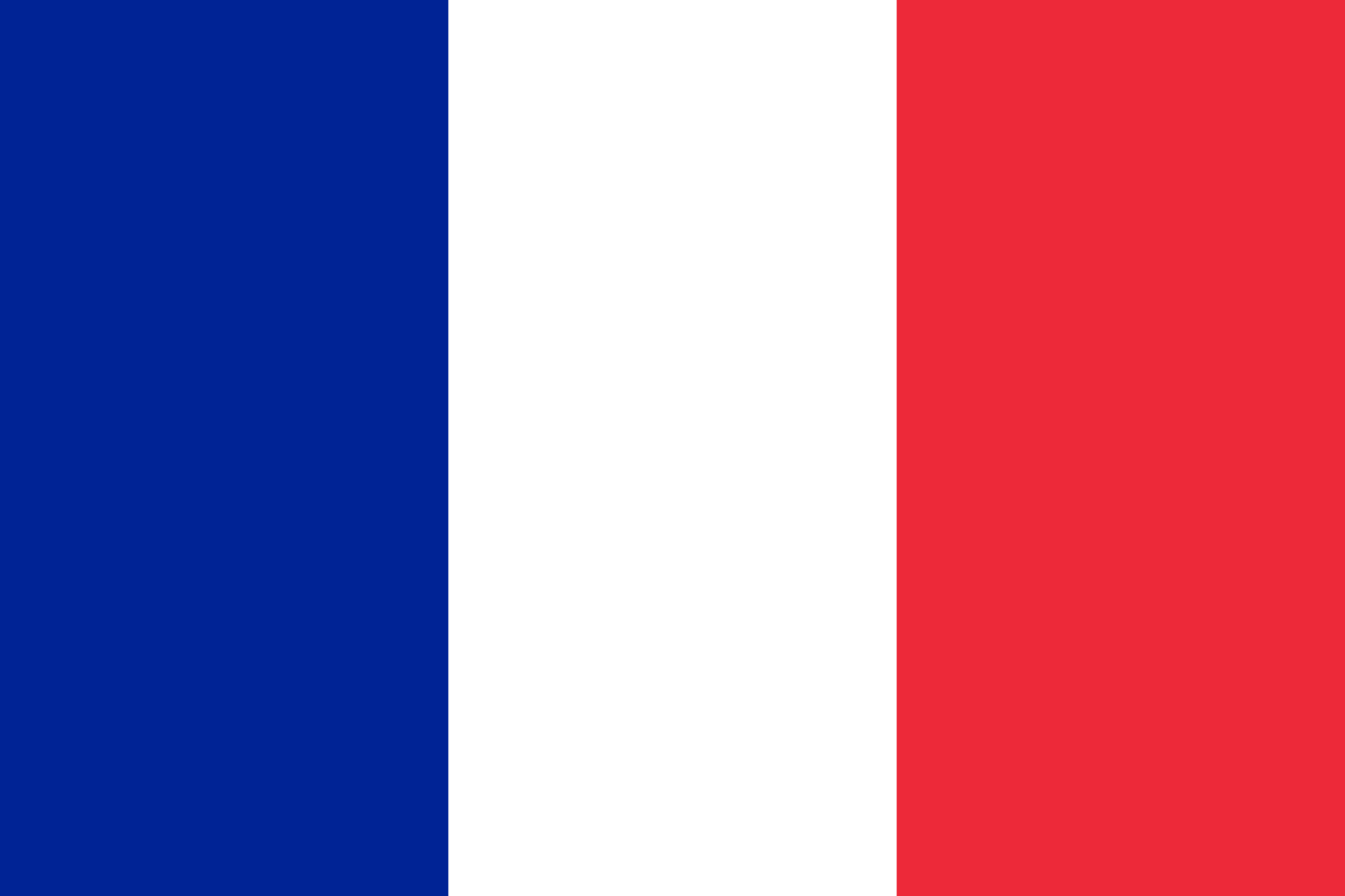 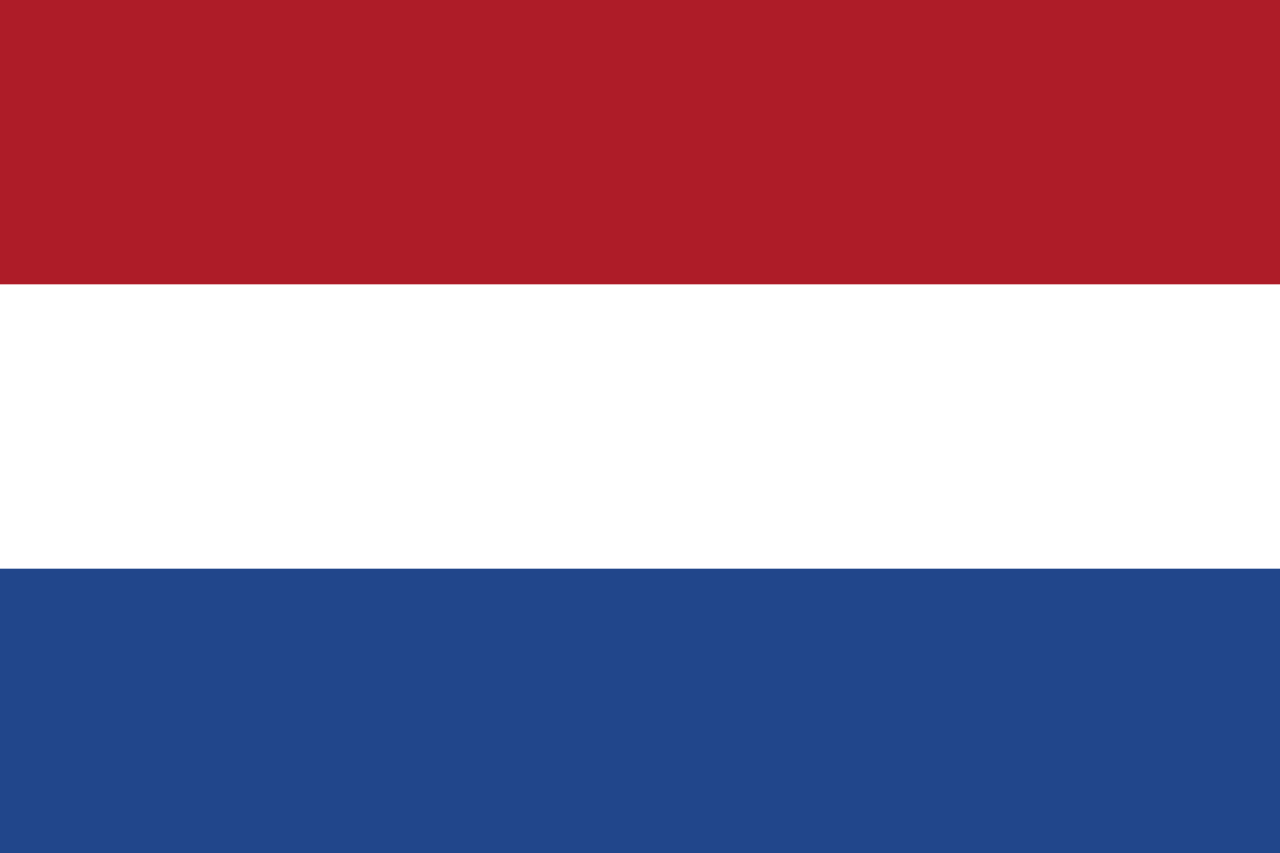 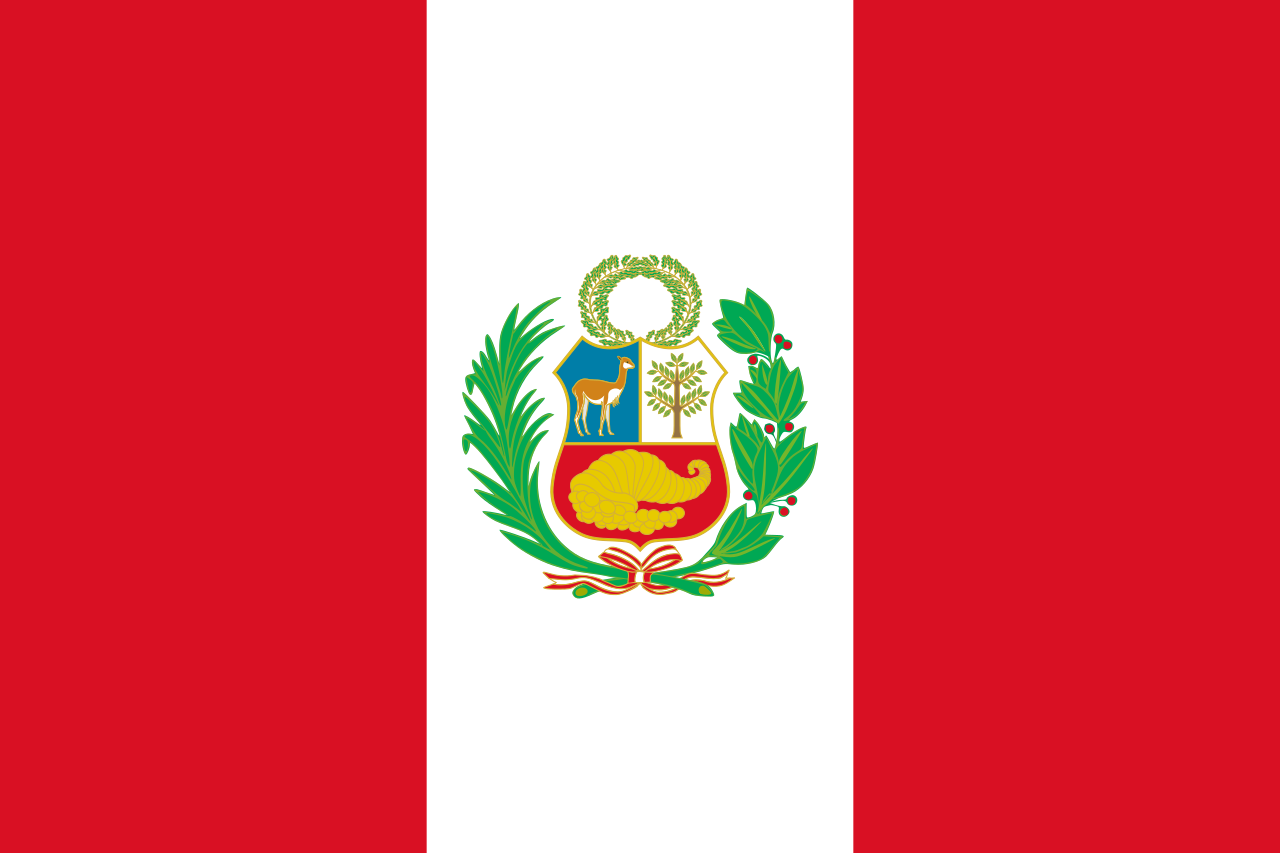 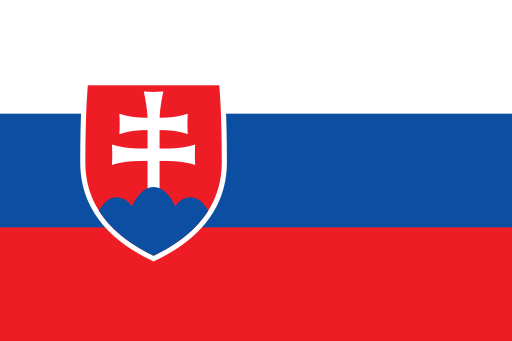 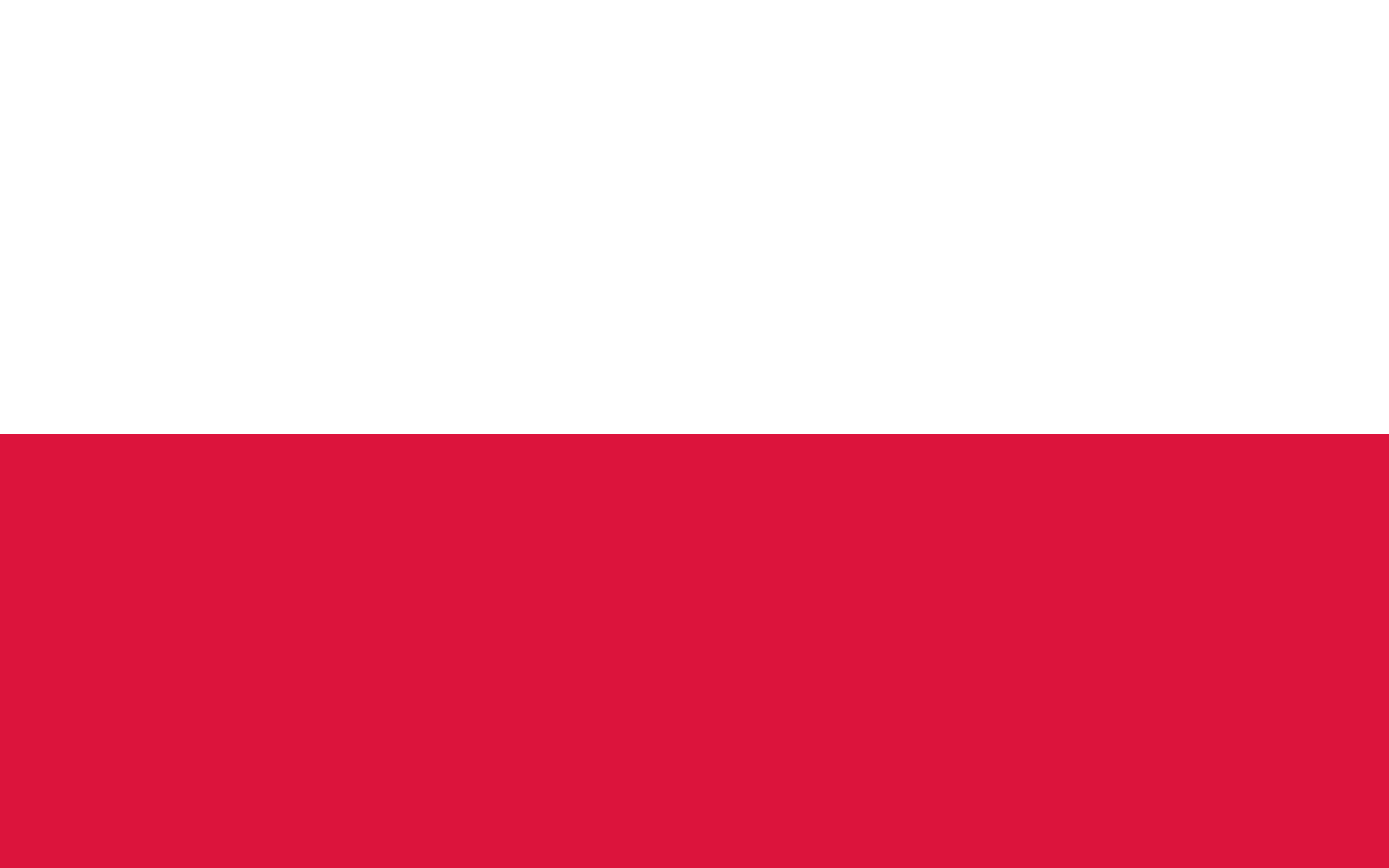 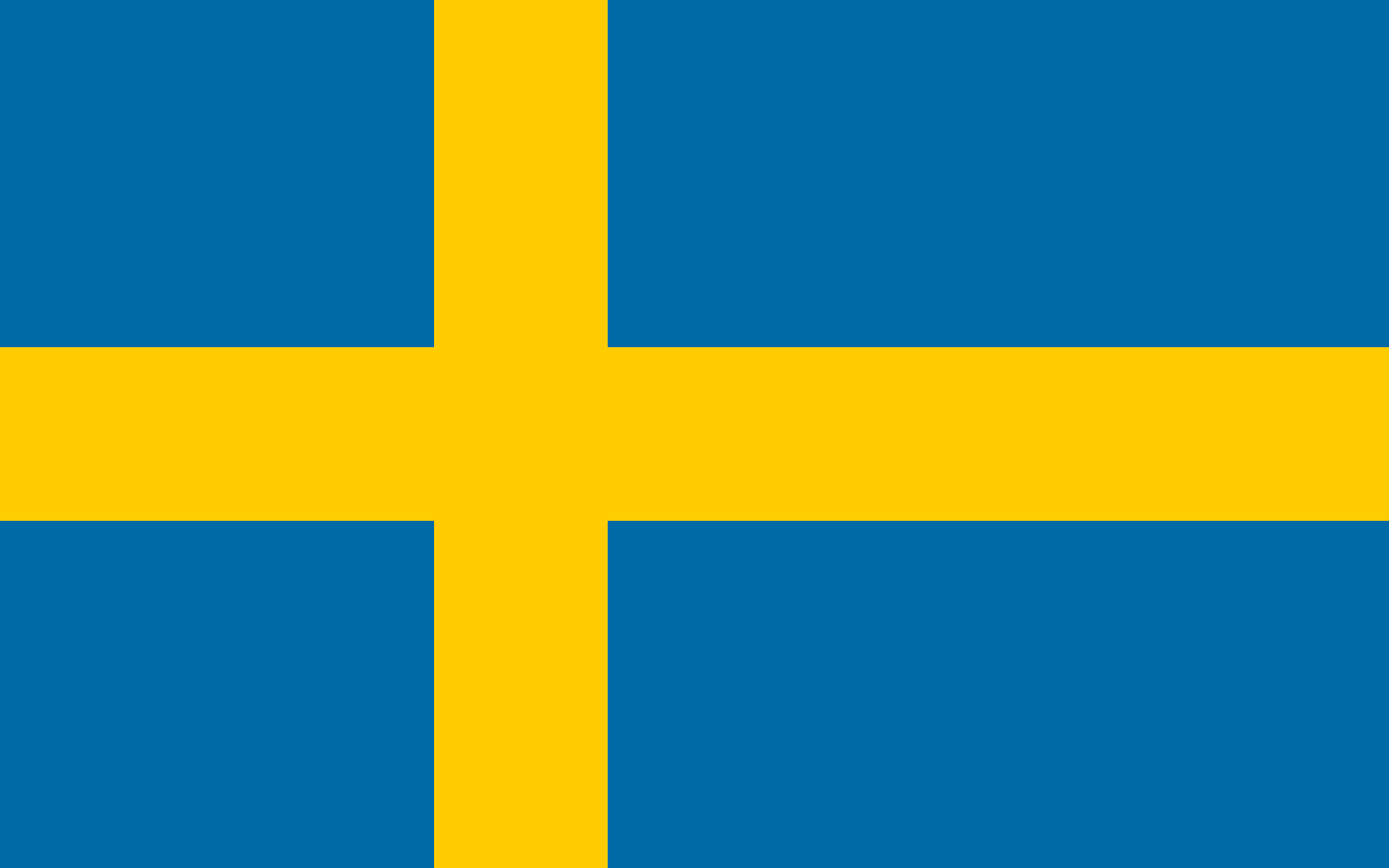 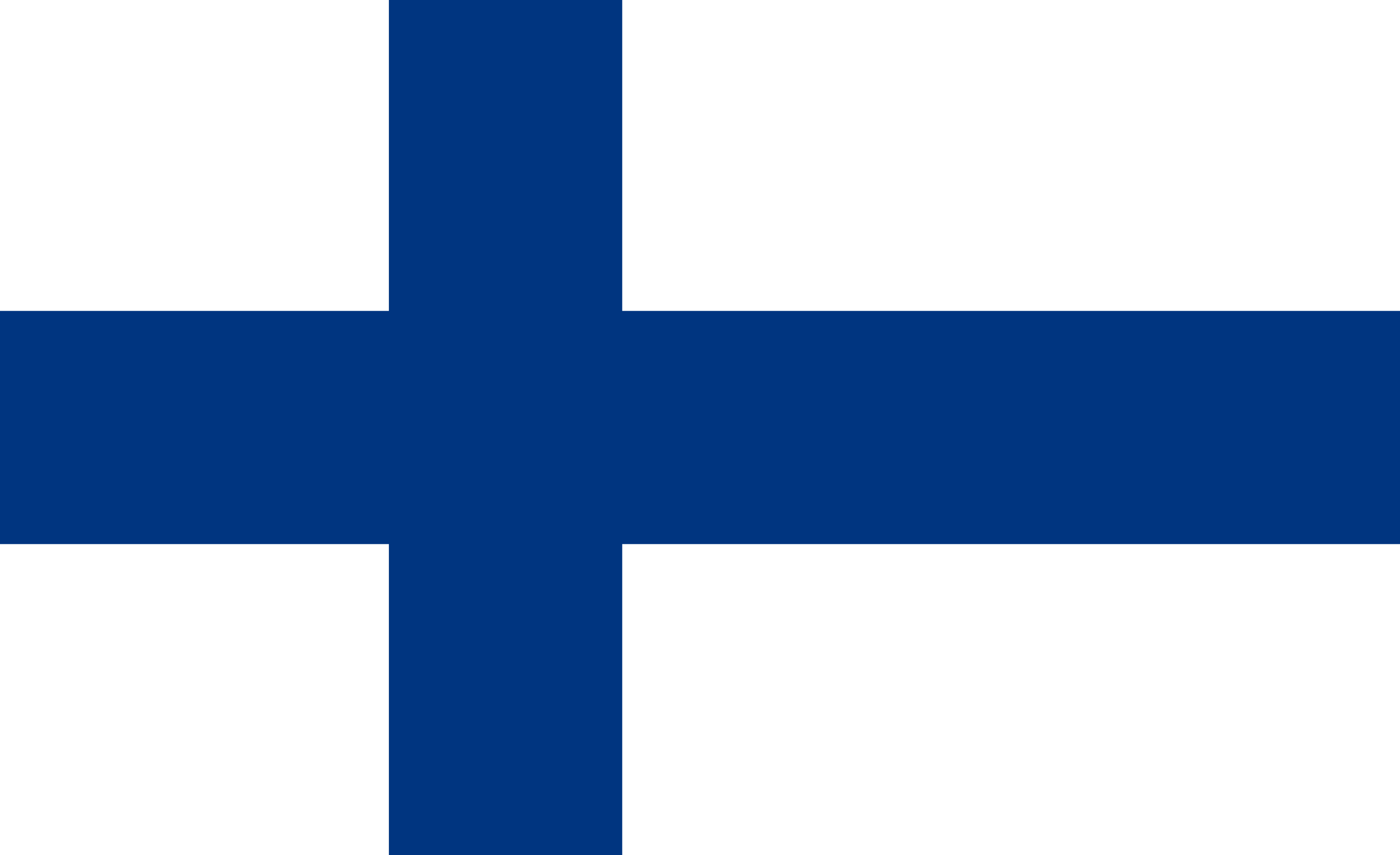 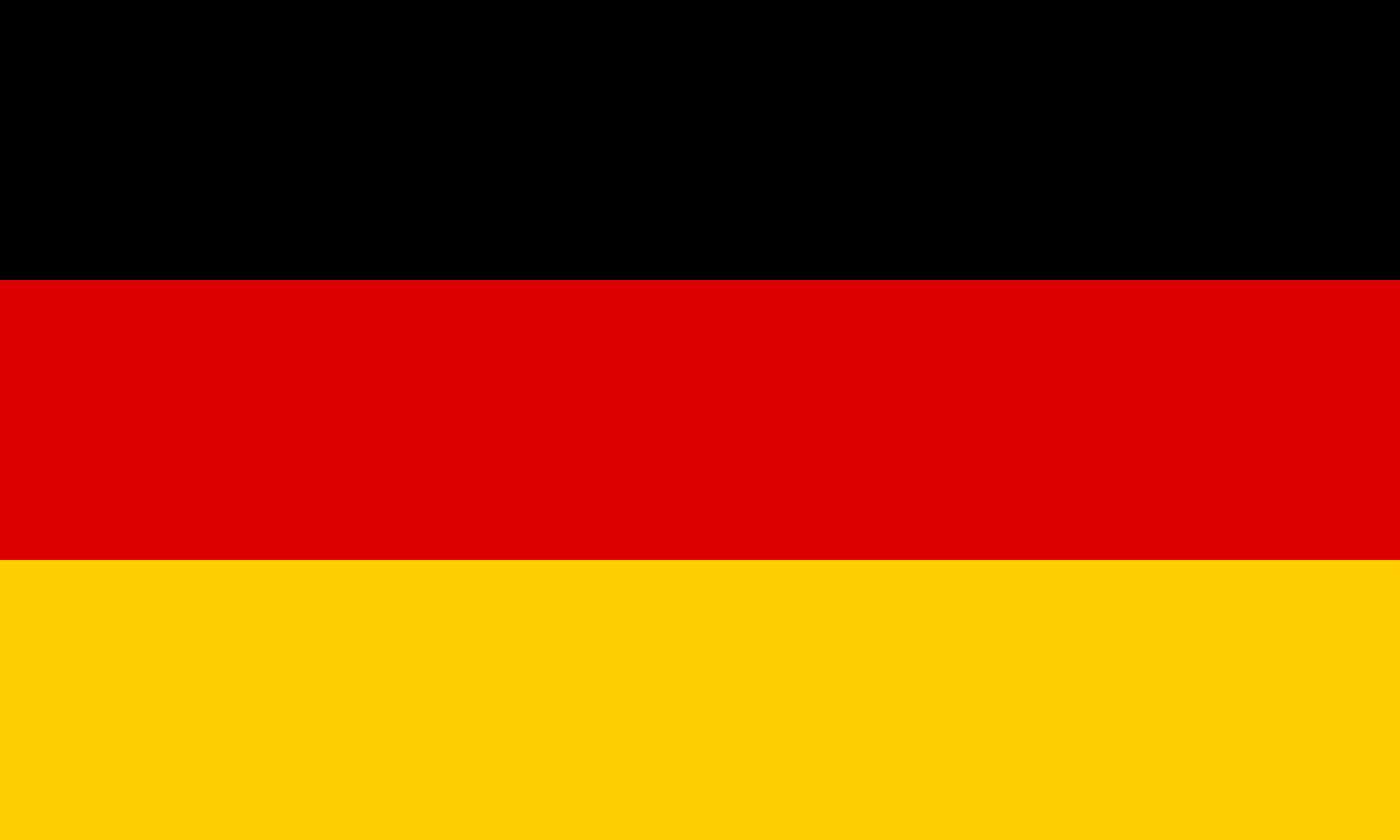 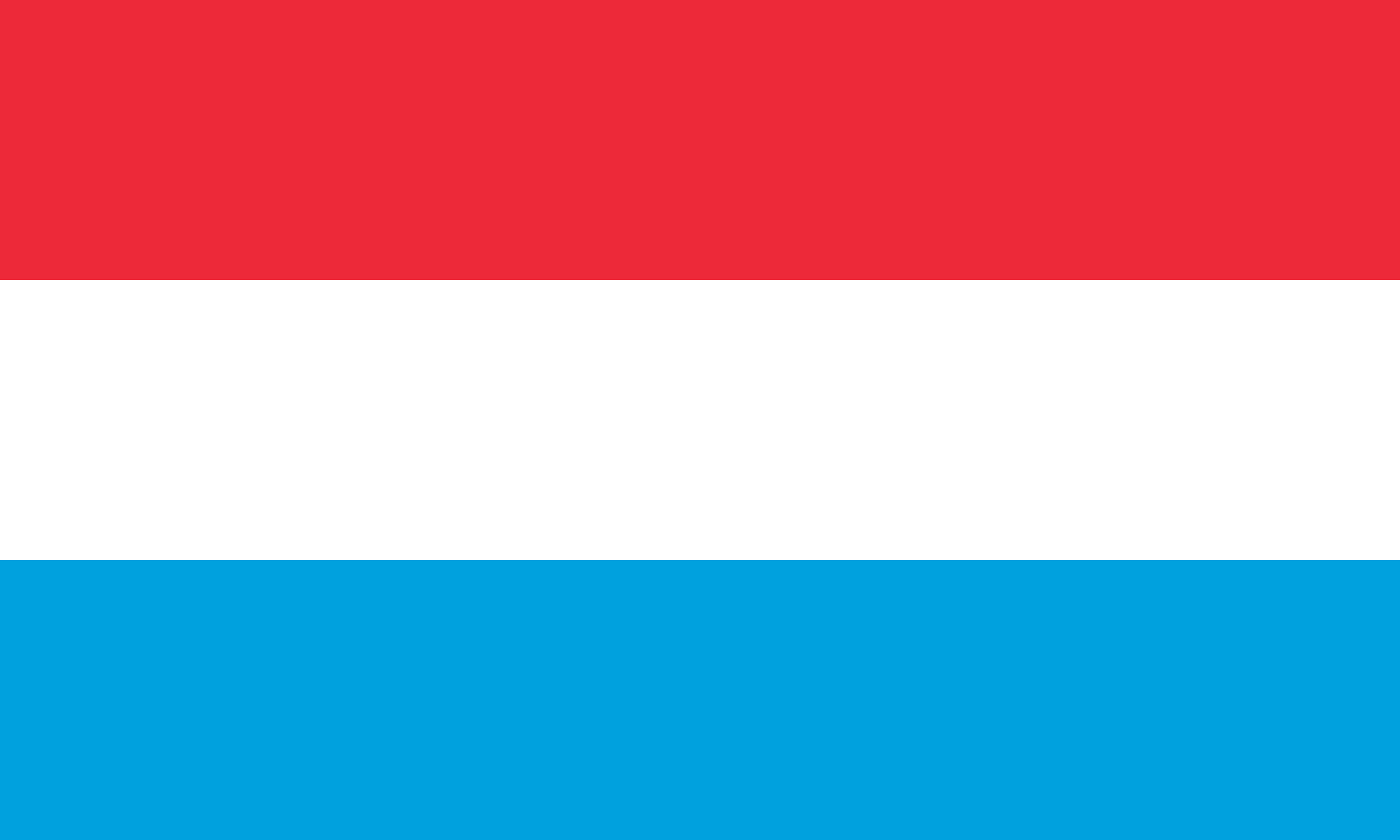 Ktoré z nasledujúcich opatrení ste zaviedli alebo zavediete v nasledujúcich troch rokoch?
Stupnica odpovedí: Už používam, zvažujem v najbližších 3 rokoch, nemám záujem  
Základ: spoločnosti s firemnými vozidlami = 100 %
Otázka položená respondentom, ktorí poznajú riešenia mobility
109
Implementácia rozpočtu mobility
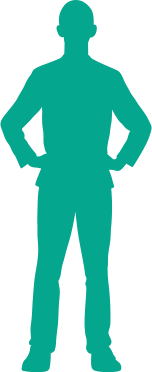 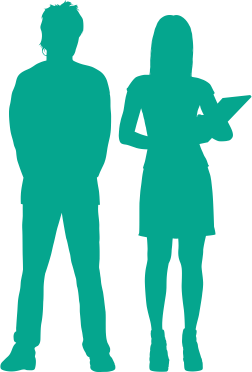 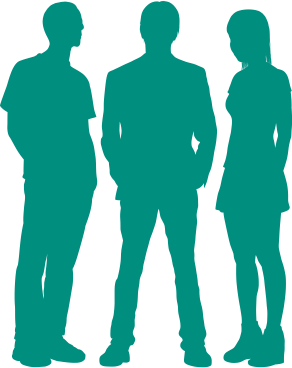 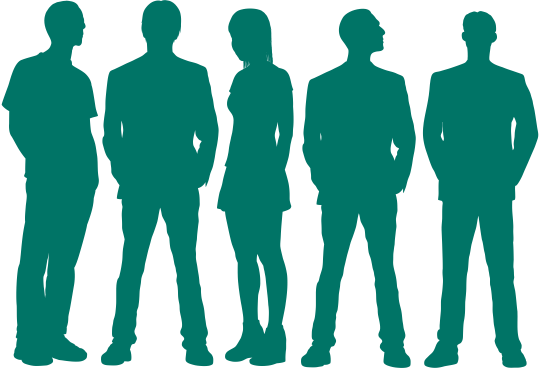 v %
TOTAL
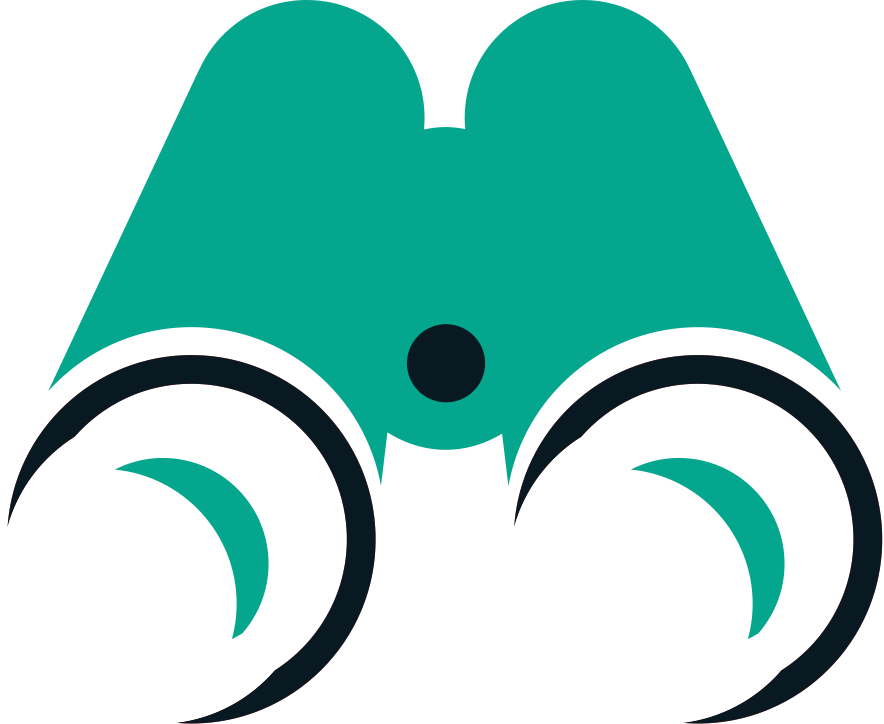 UŽ POUŽÍVA ALEBO ZVAŽUJE POUŽITIE V NASLEDUJÚCICH 3 ROKOCH
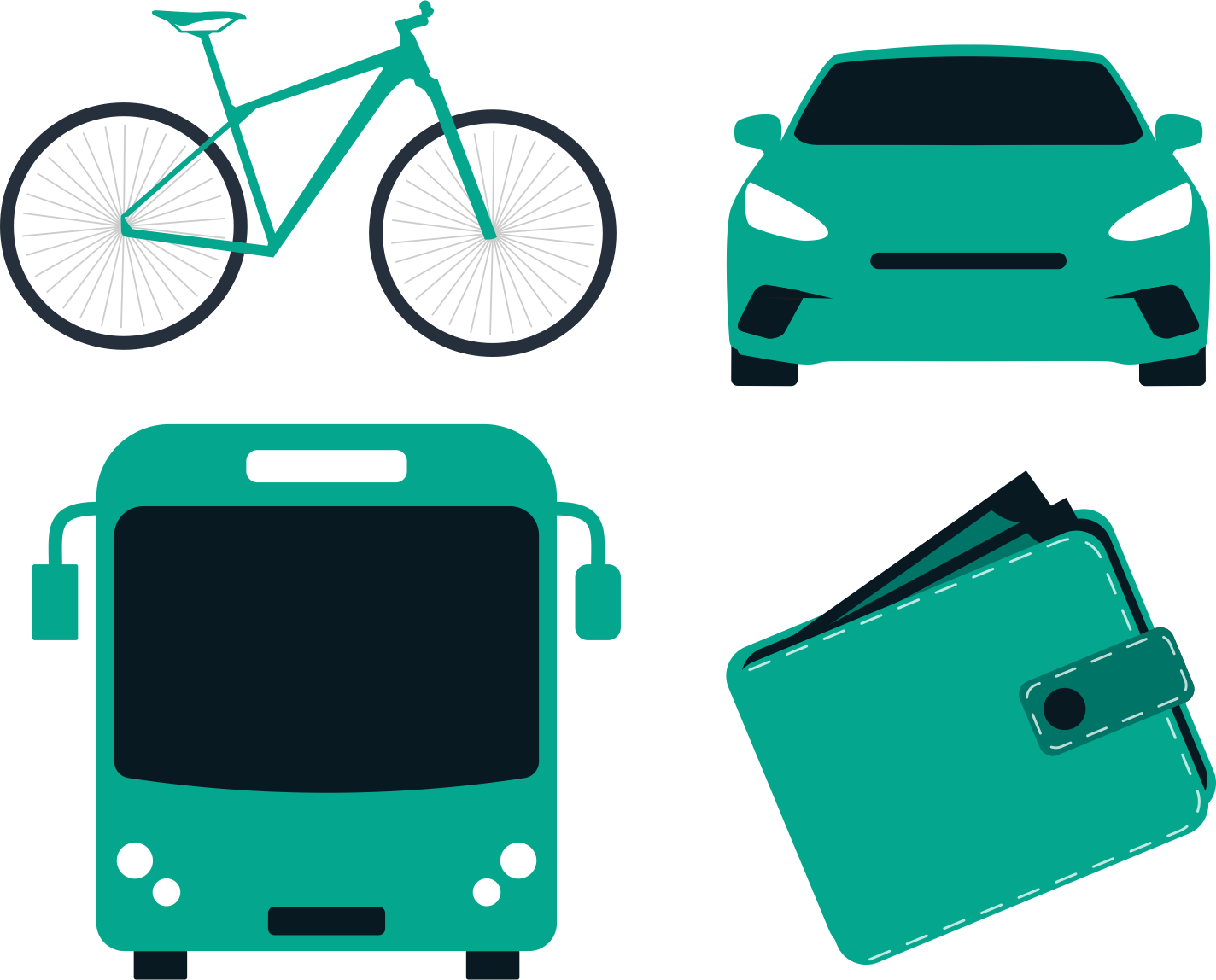 UŽPOUŽÍVA
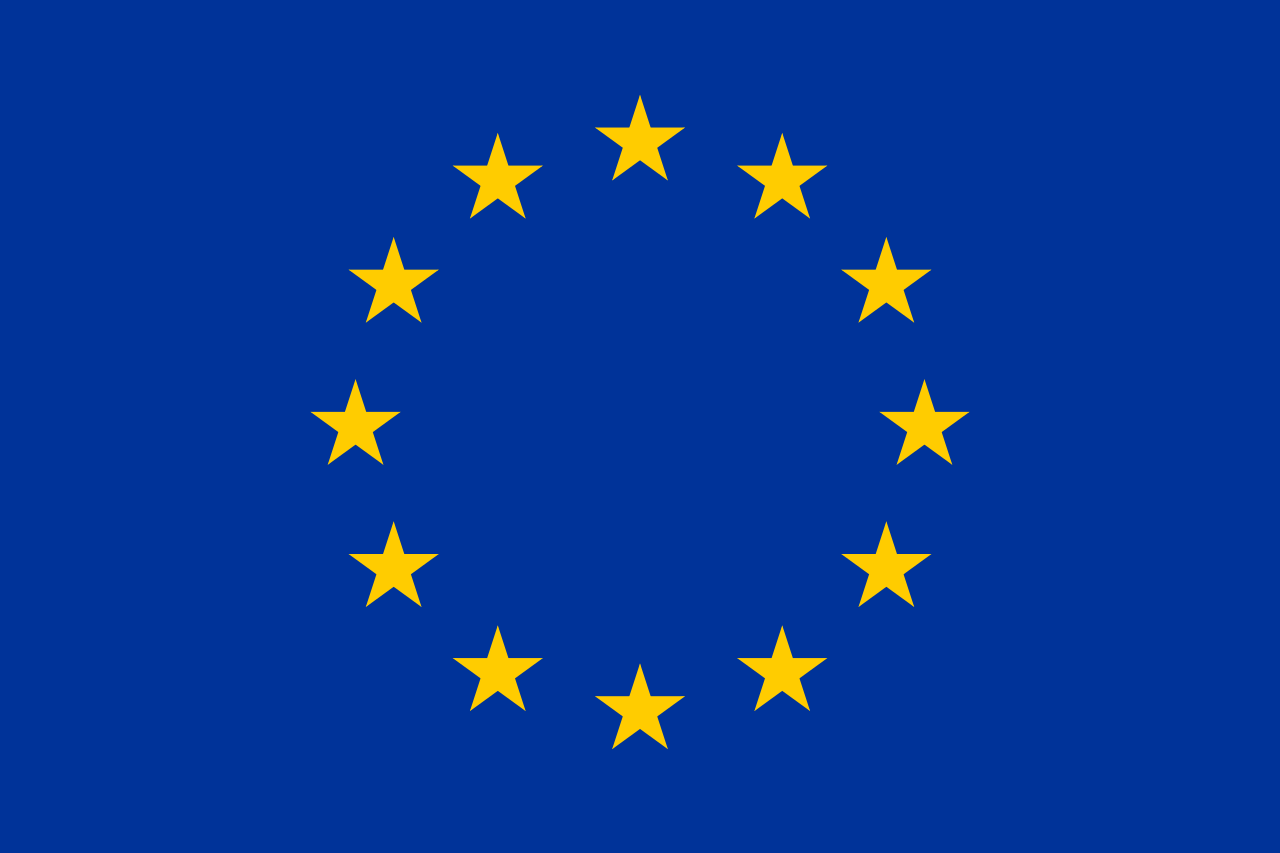 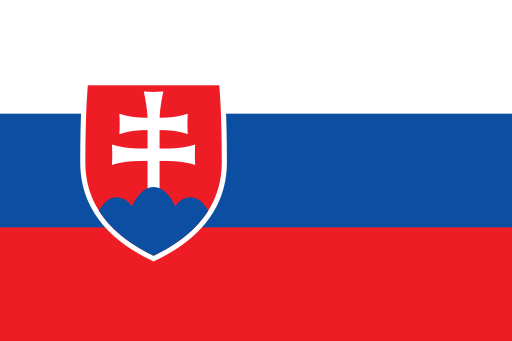 Ktoré z nasledujúcich opatrení ste zaviedli alebo zavediete v nasledujúcich troch rokoch?
Stupnica odpovedí: Už používam, zvažujem v najbližších 3 rokoch, nemám záujem  
Základ: spoločnosti s firemnými vozidlami = 100 %
Otázka položená respondentom, ktorí poznajú riešenia mobility
110
Aplikácia na rezerváciu implementácie riešení mobility
v %
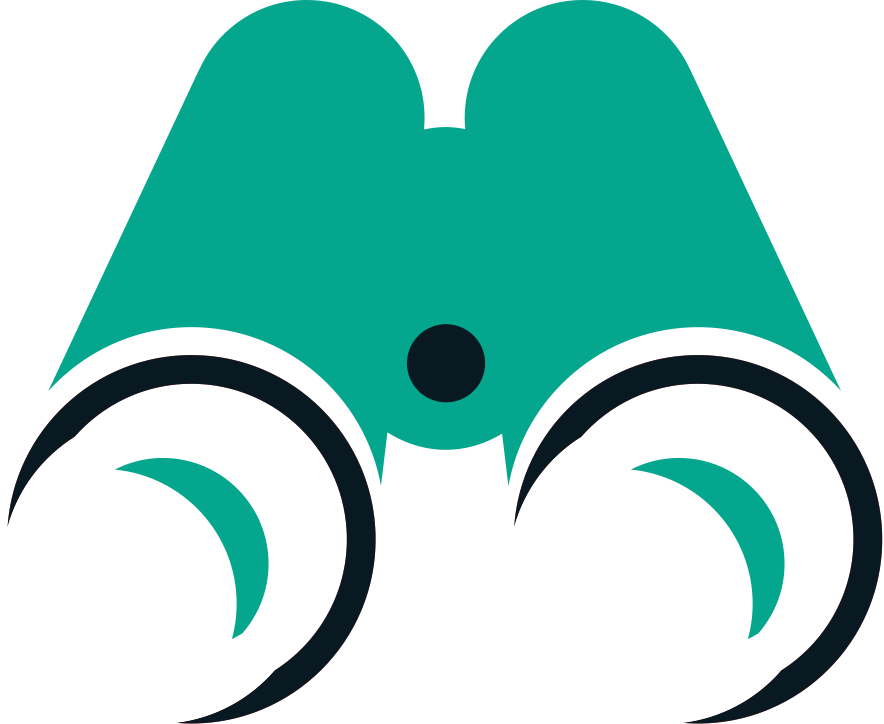 UŽ POUŽÍVA ALEBO ZVAŽUJE POUŽITIE V NASLEDUJÚCICH 3 ROKOCH
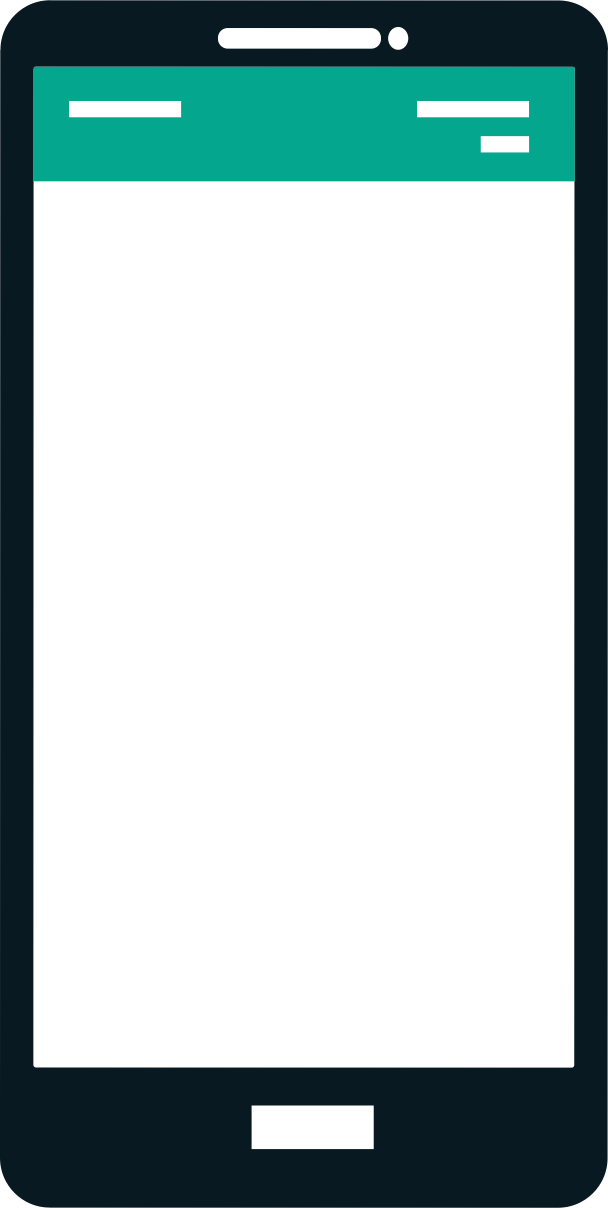 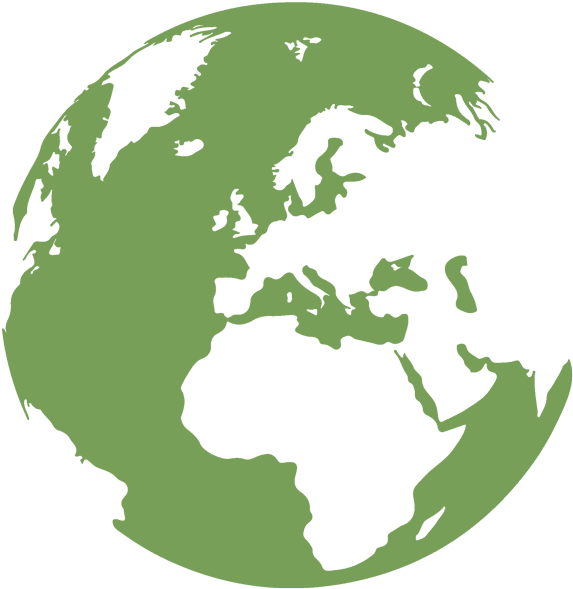 22
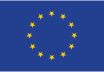 20
UŽPOUŽÍVA
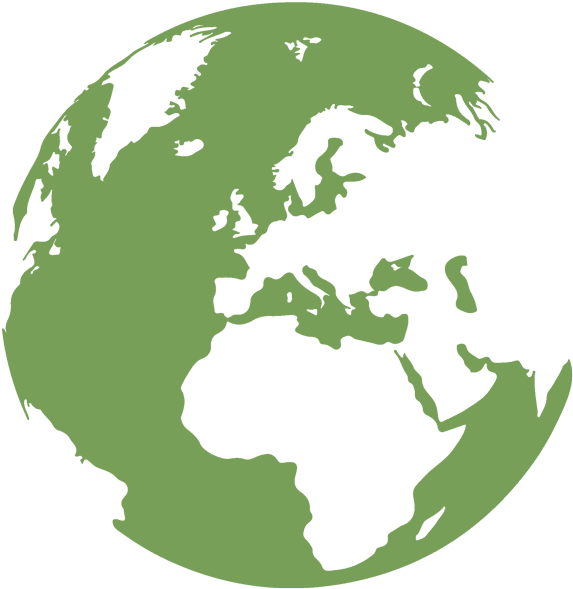 11
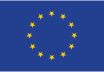 10
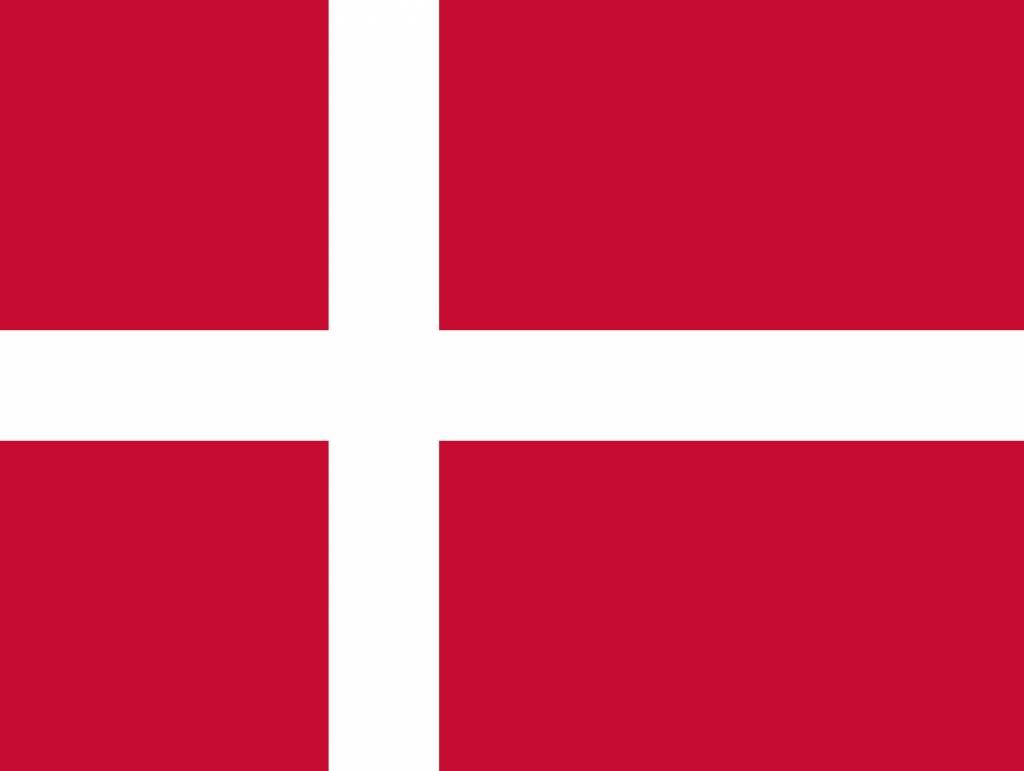 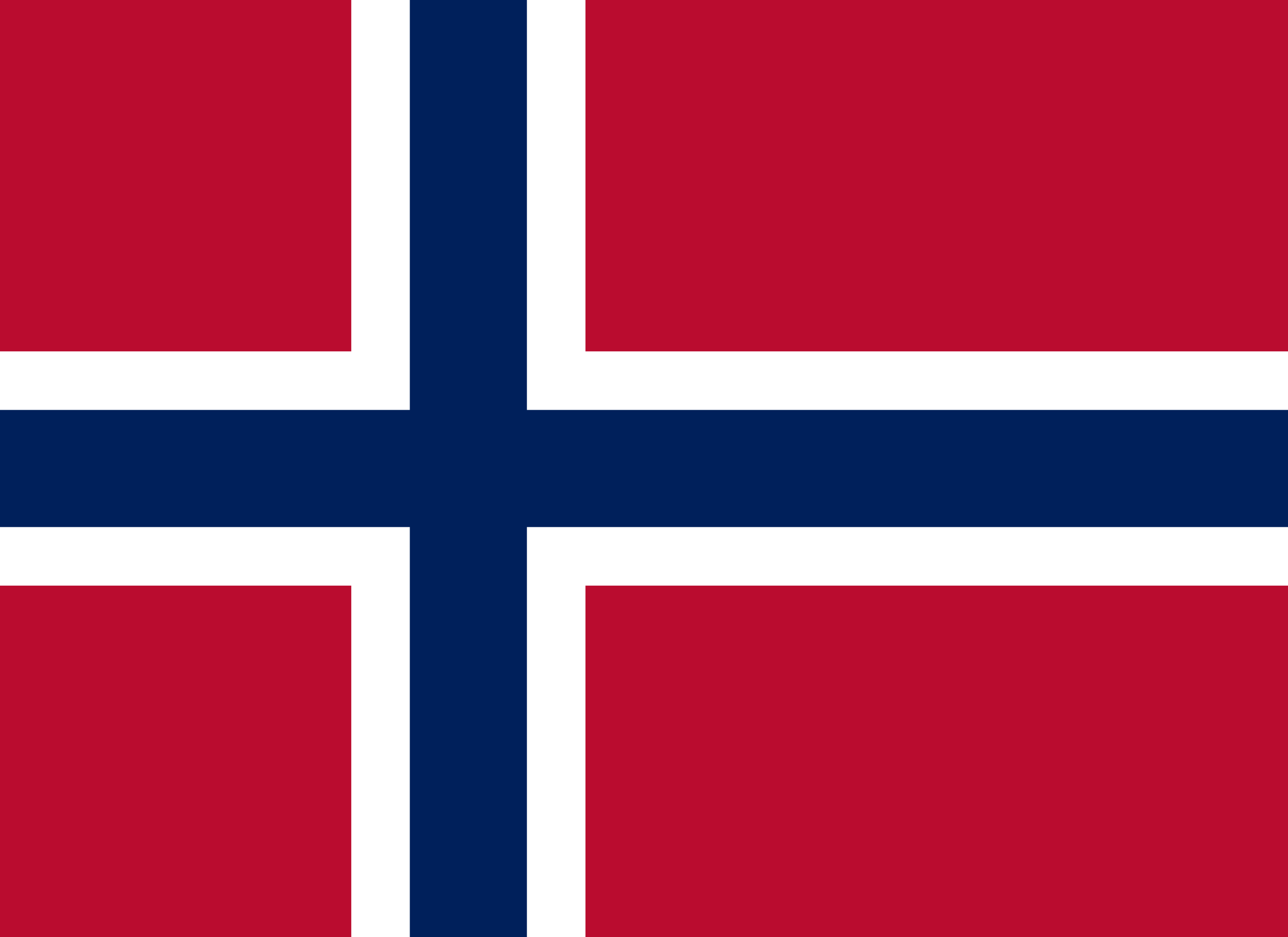 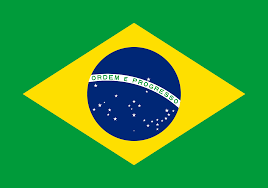 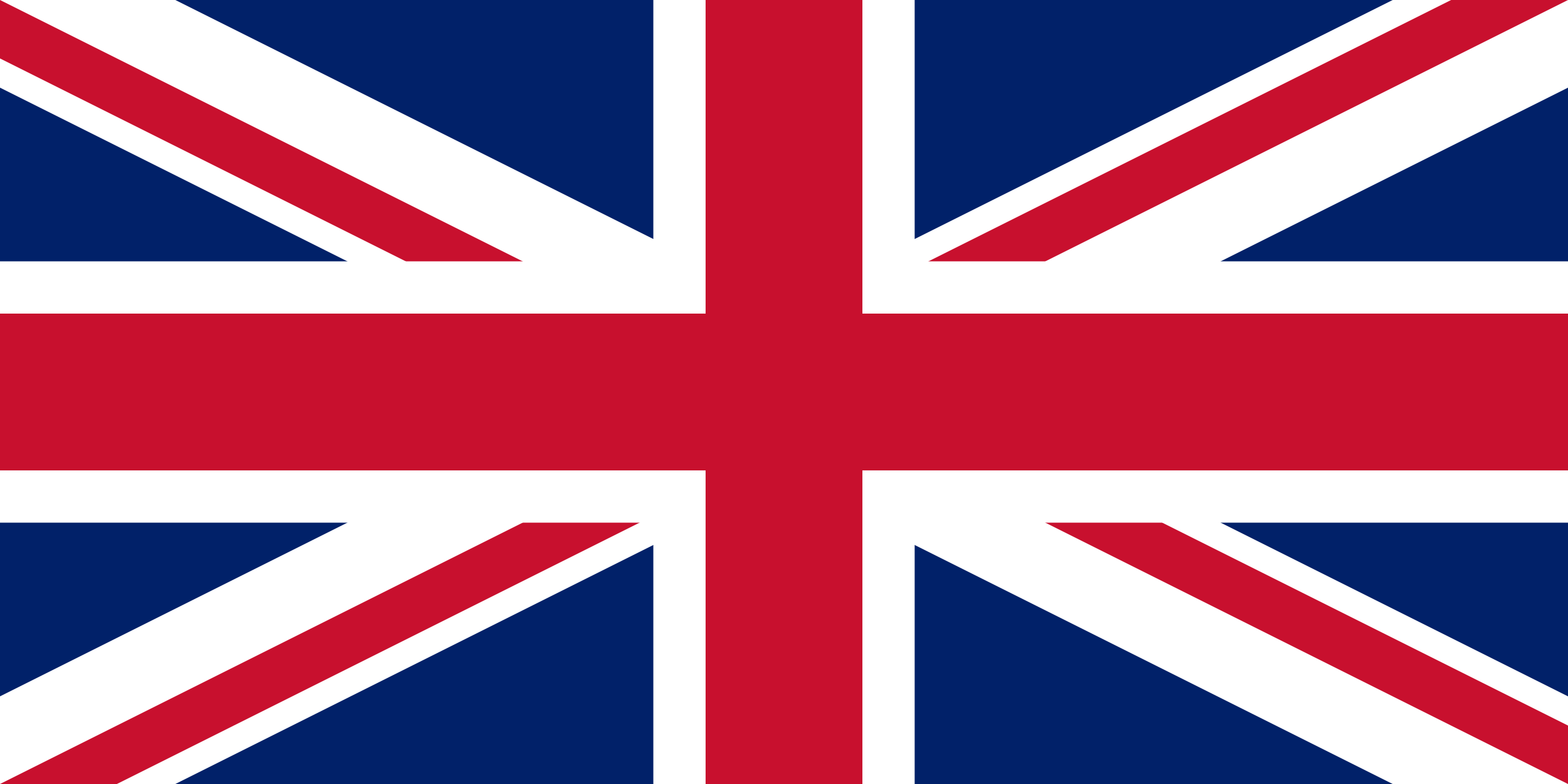 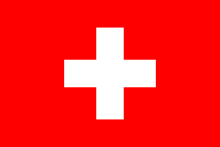 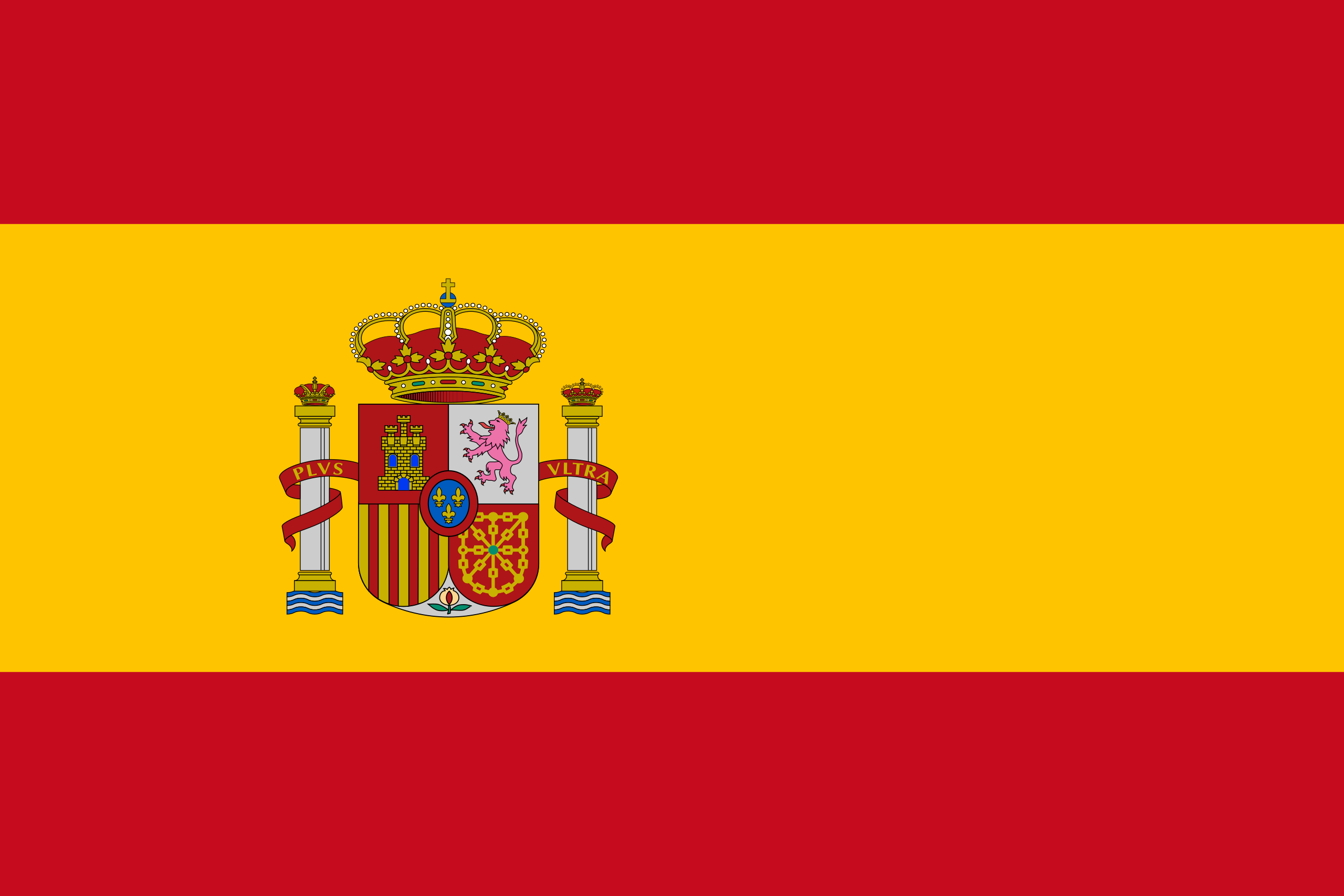 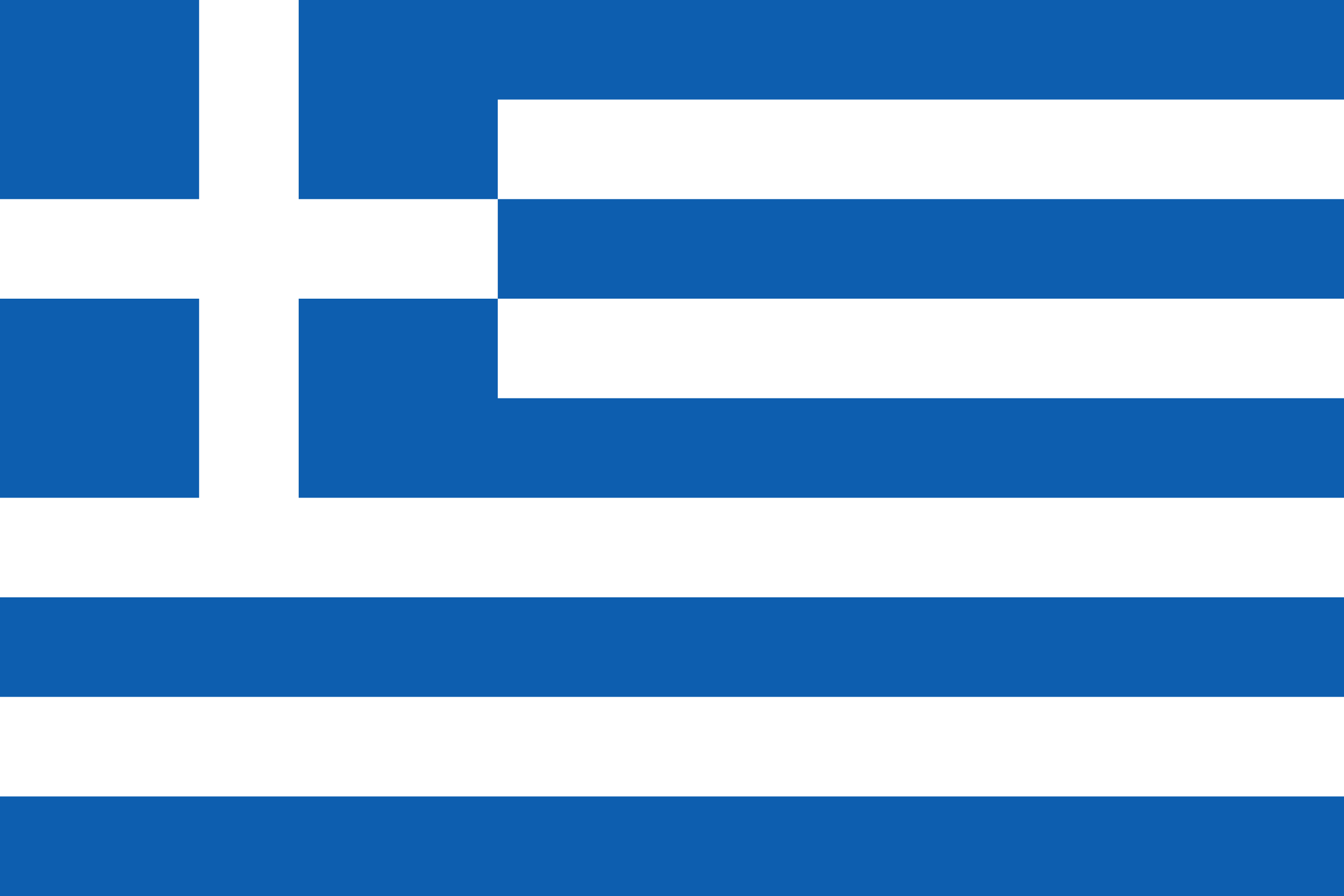 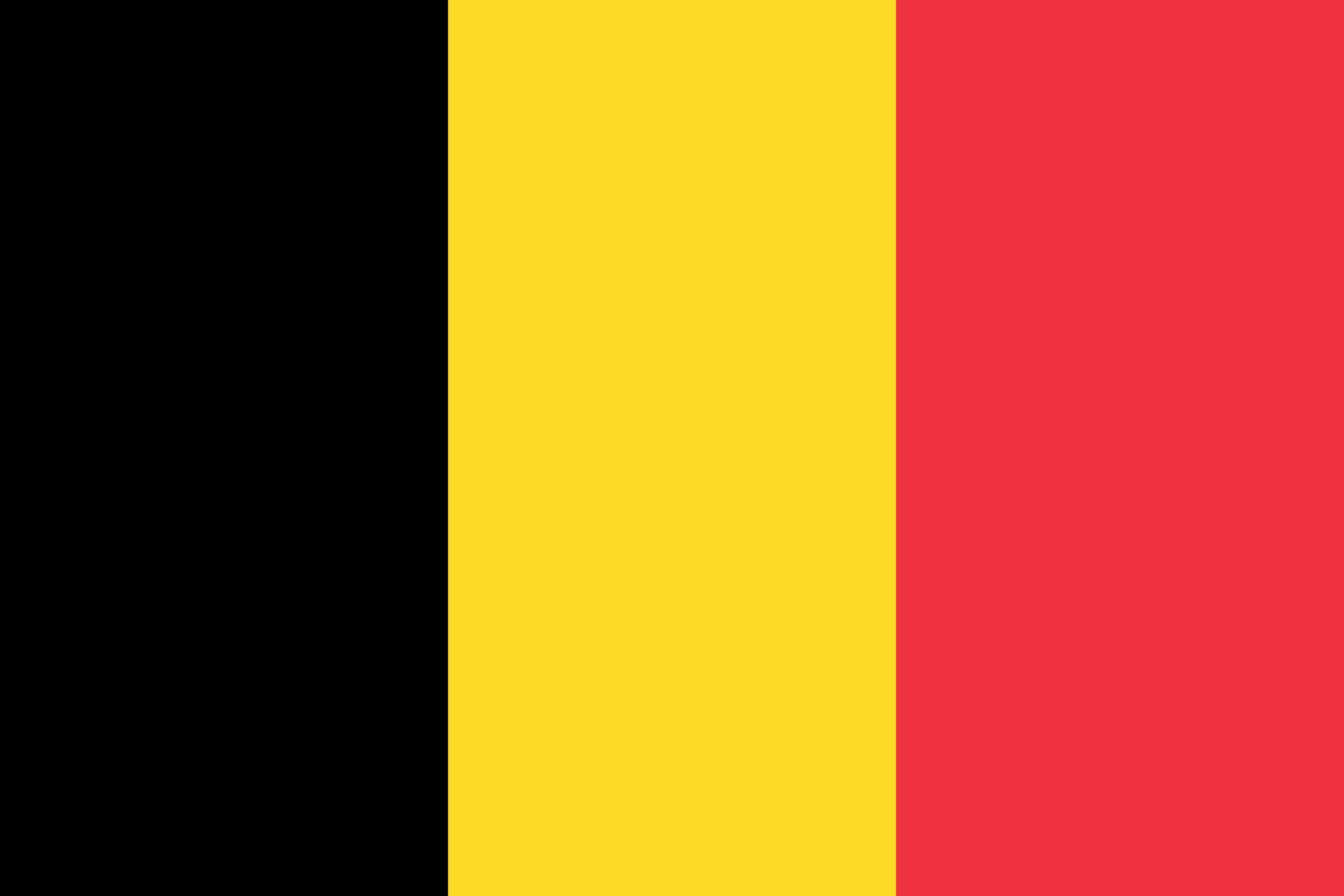 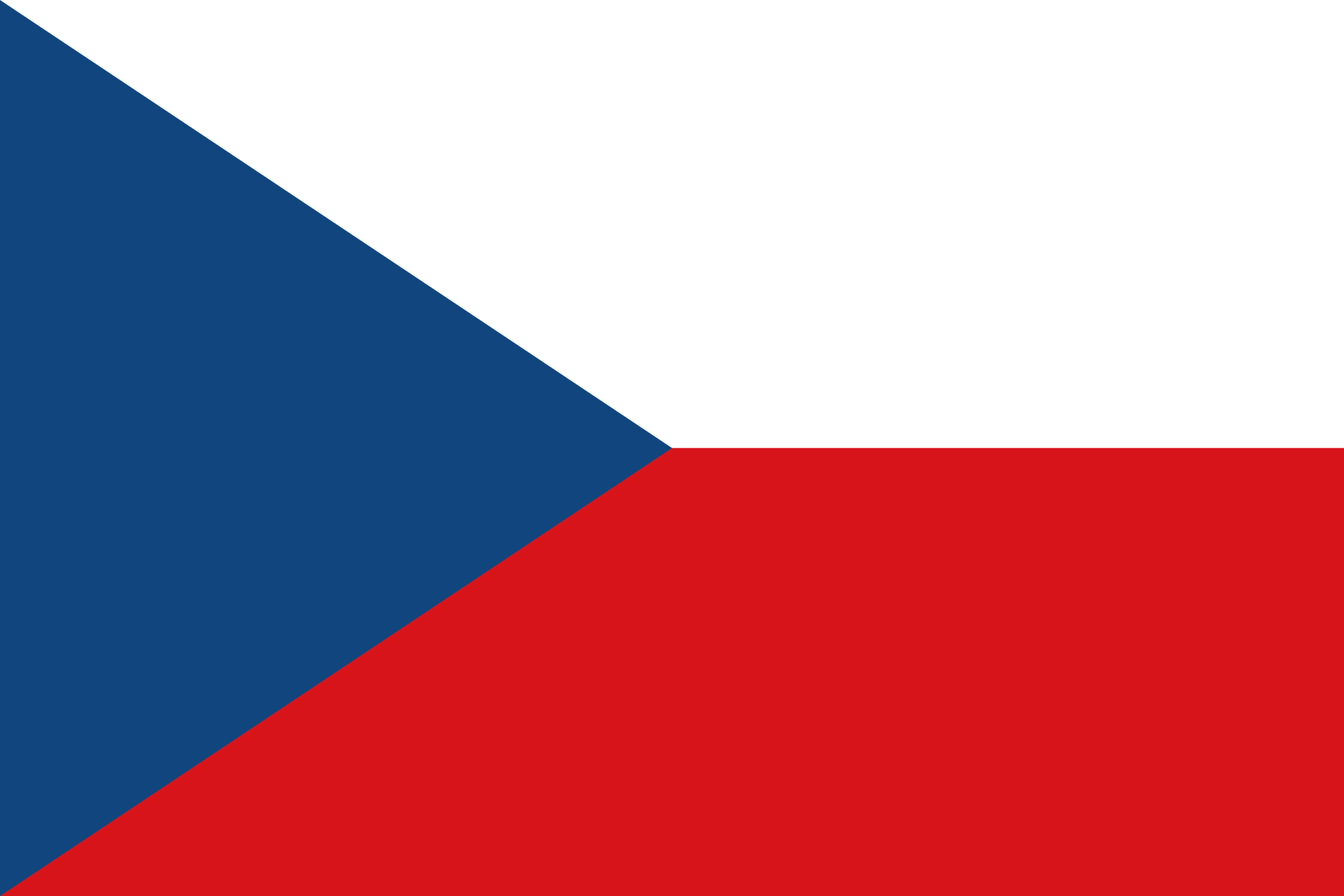 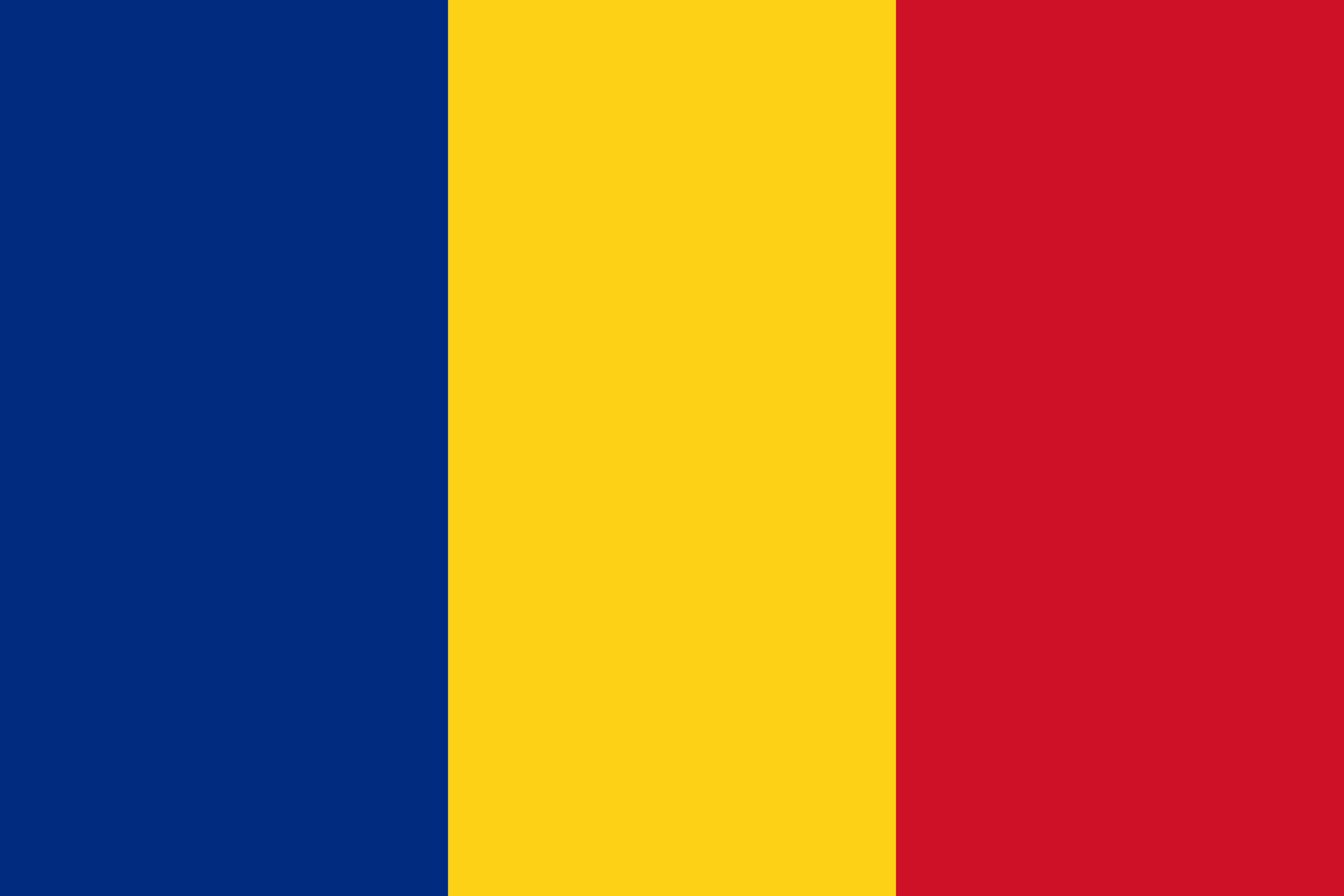 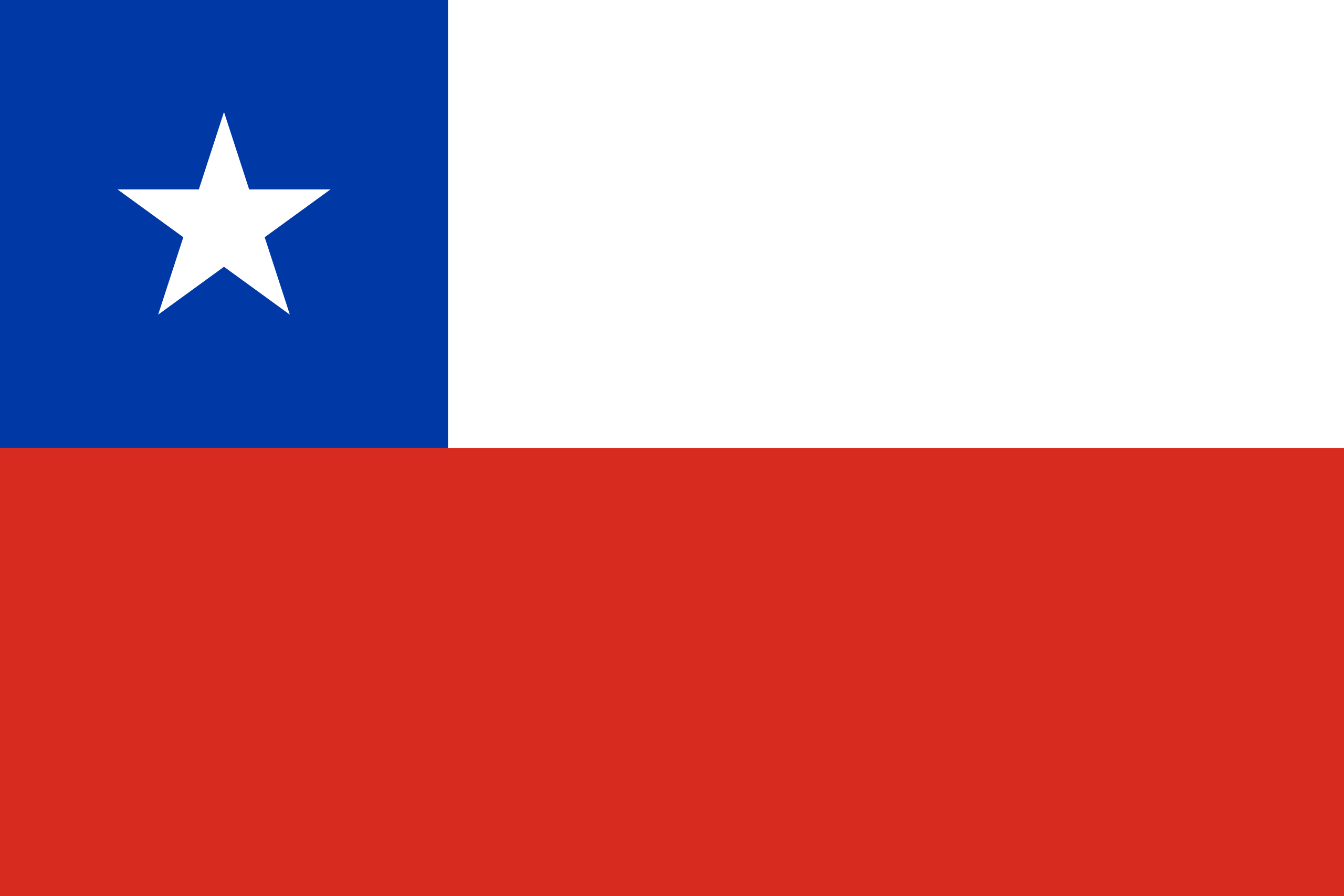 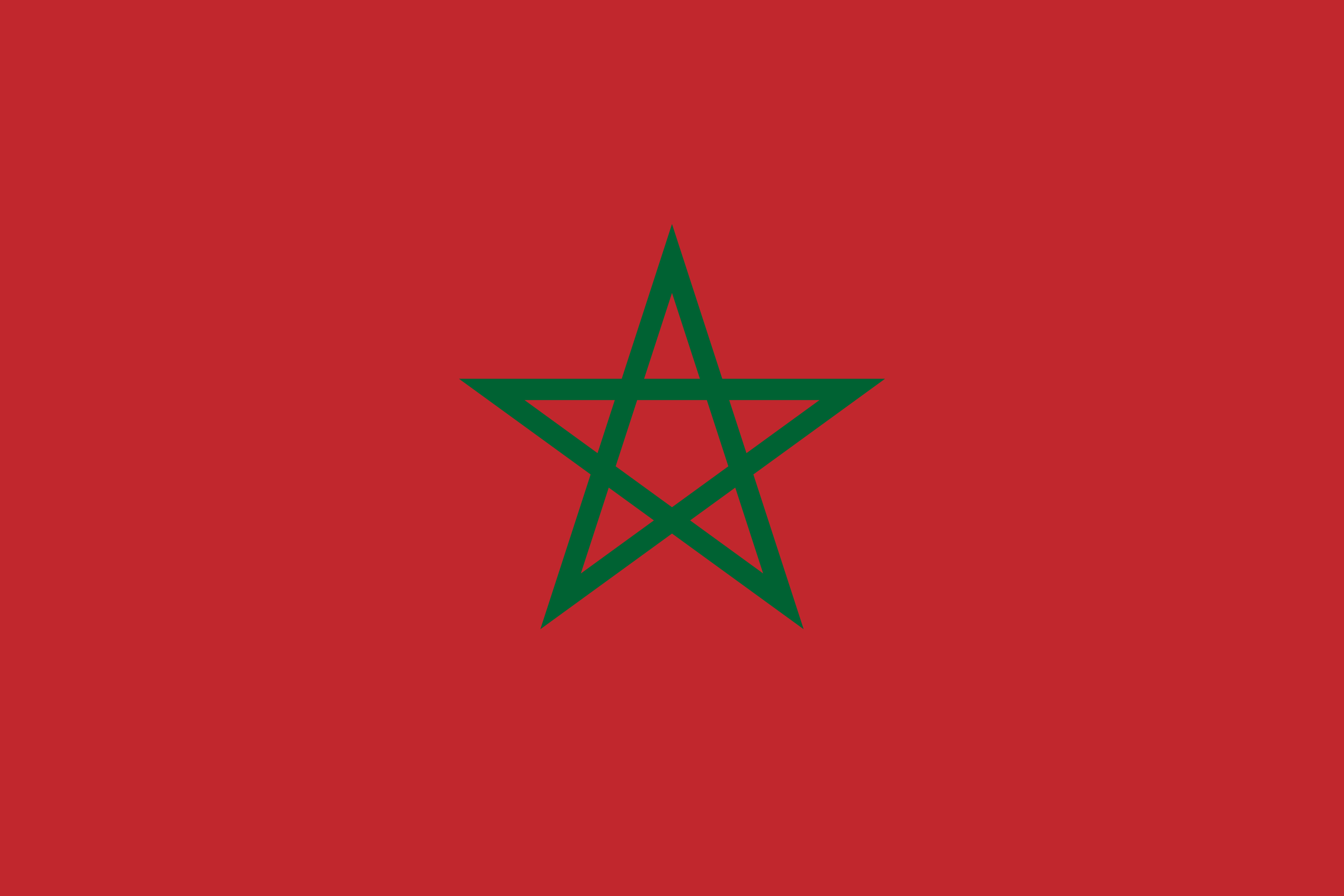 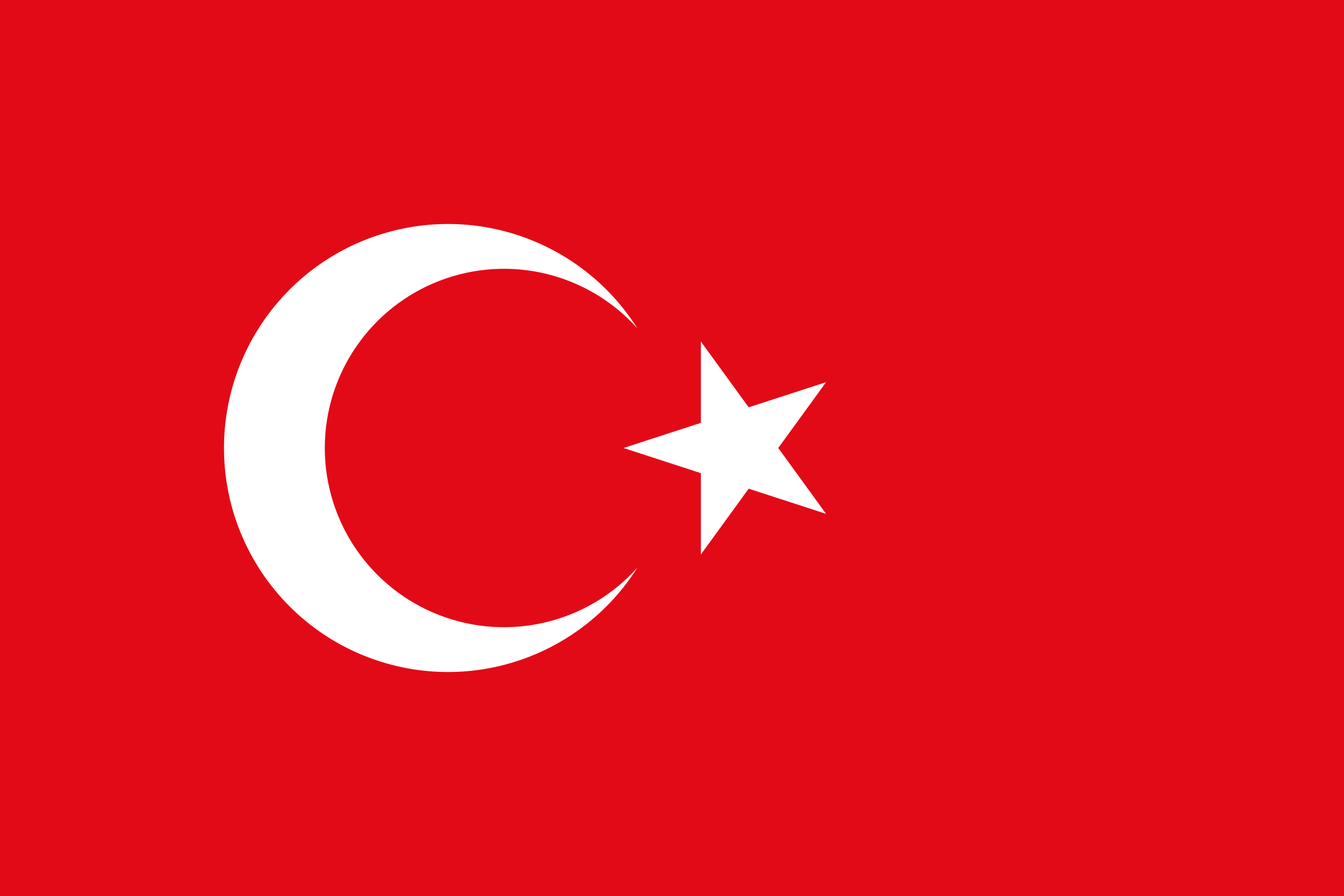 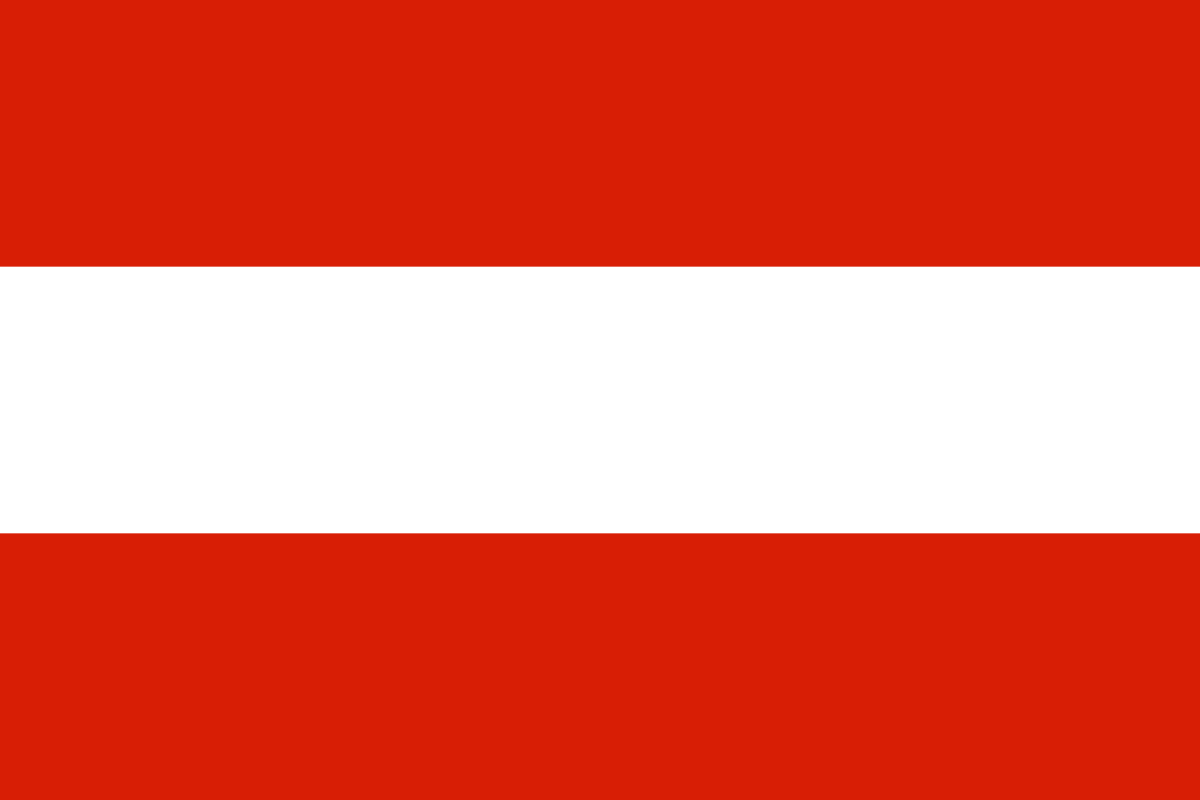 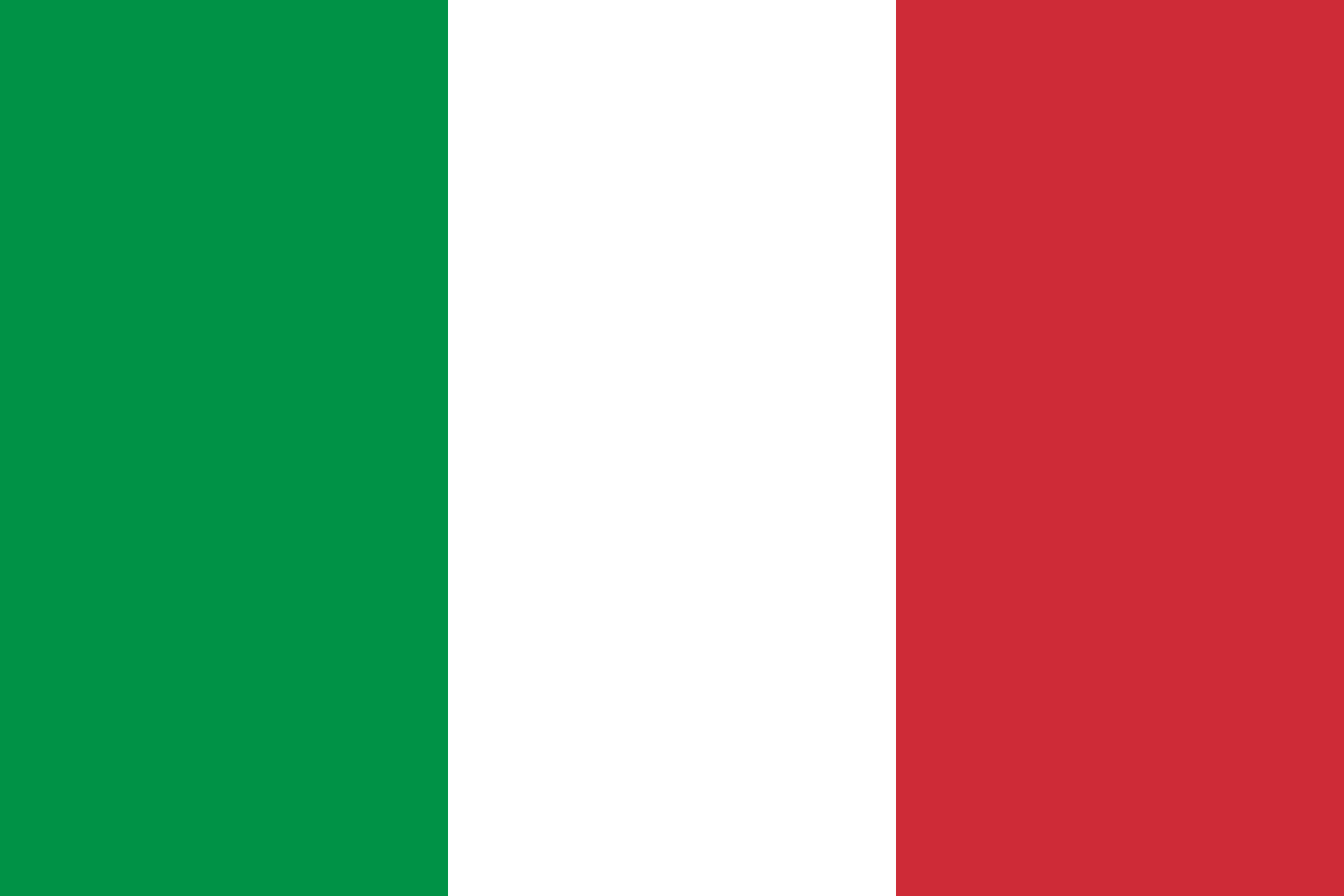 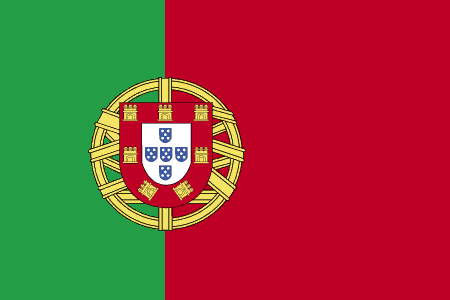 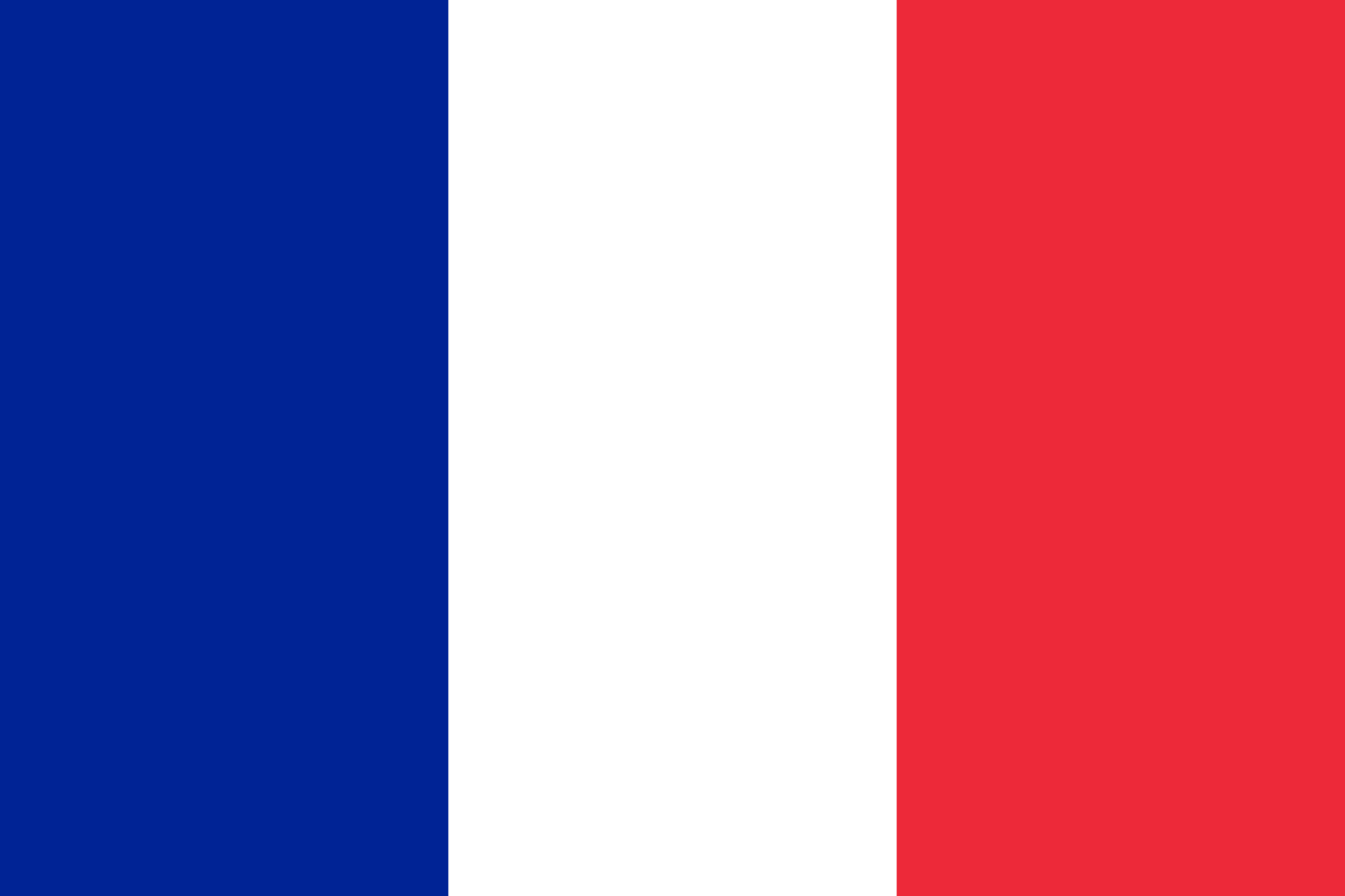 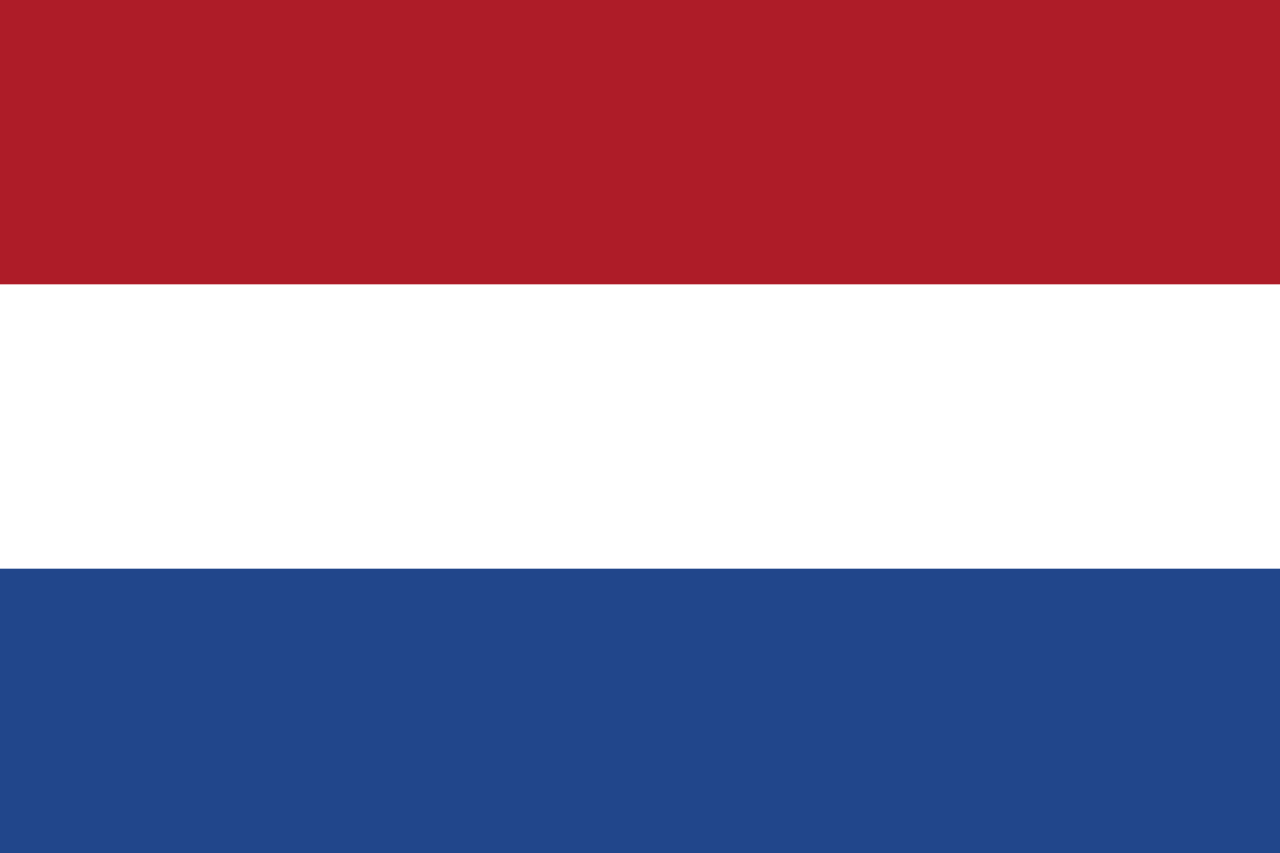 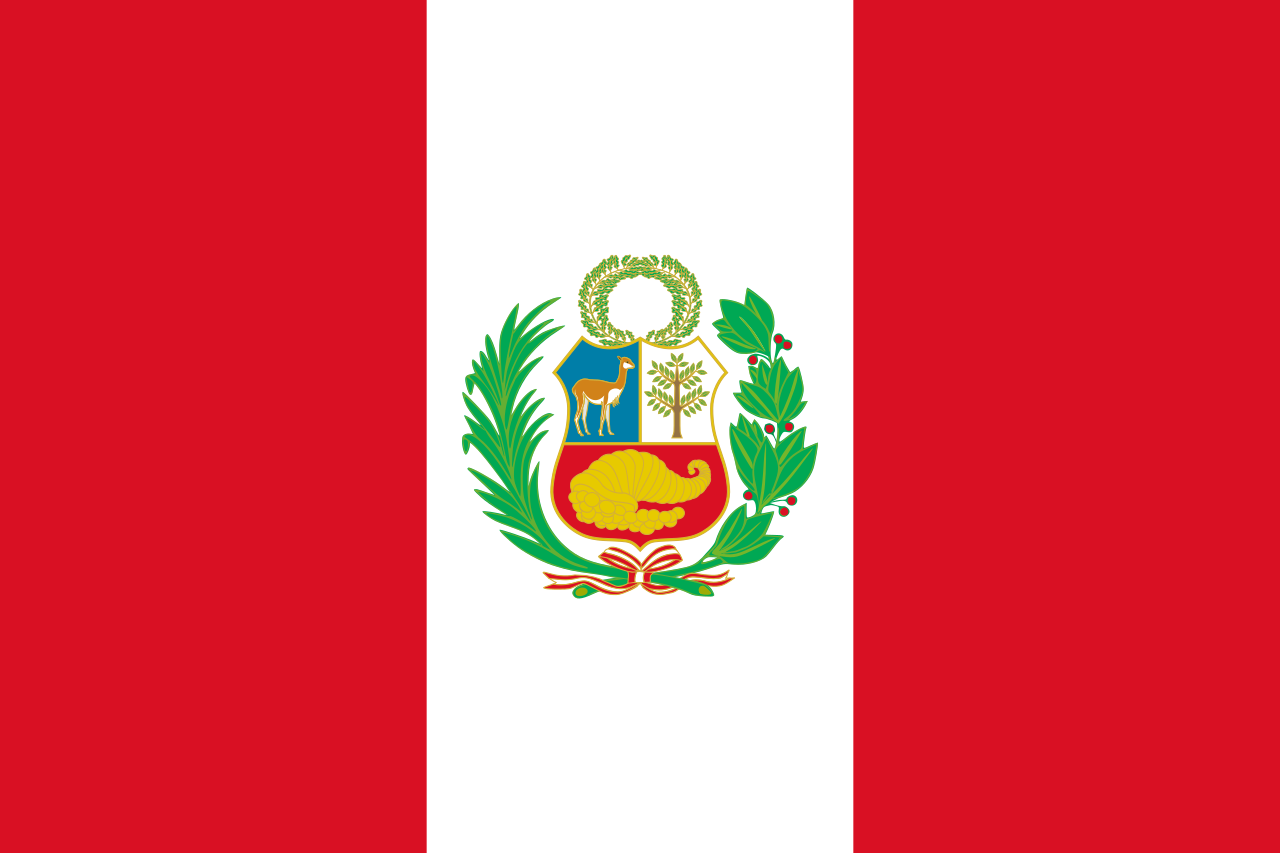 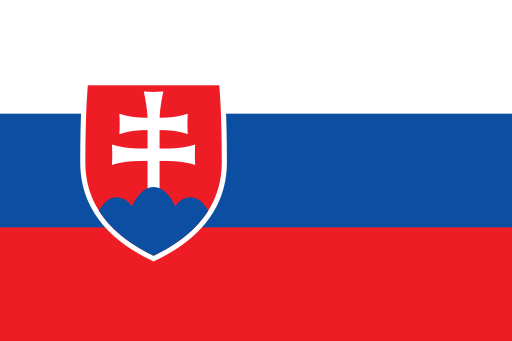 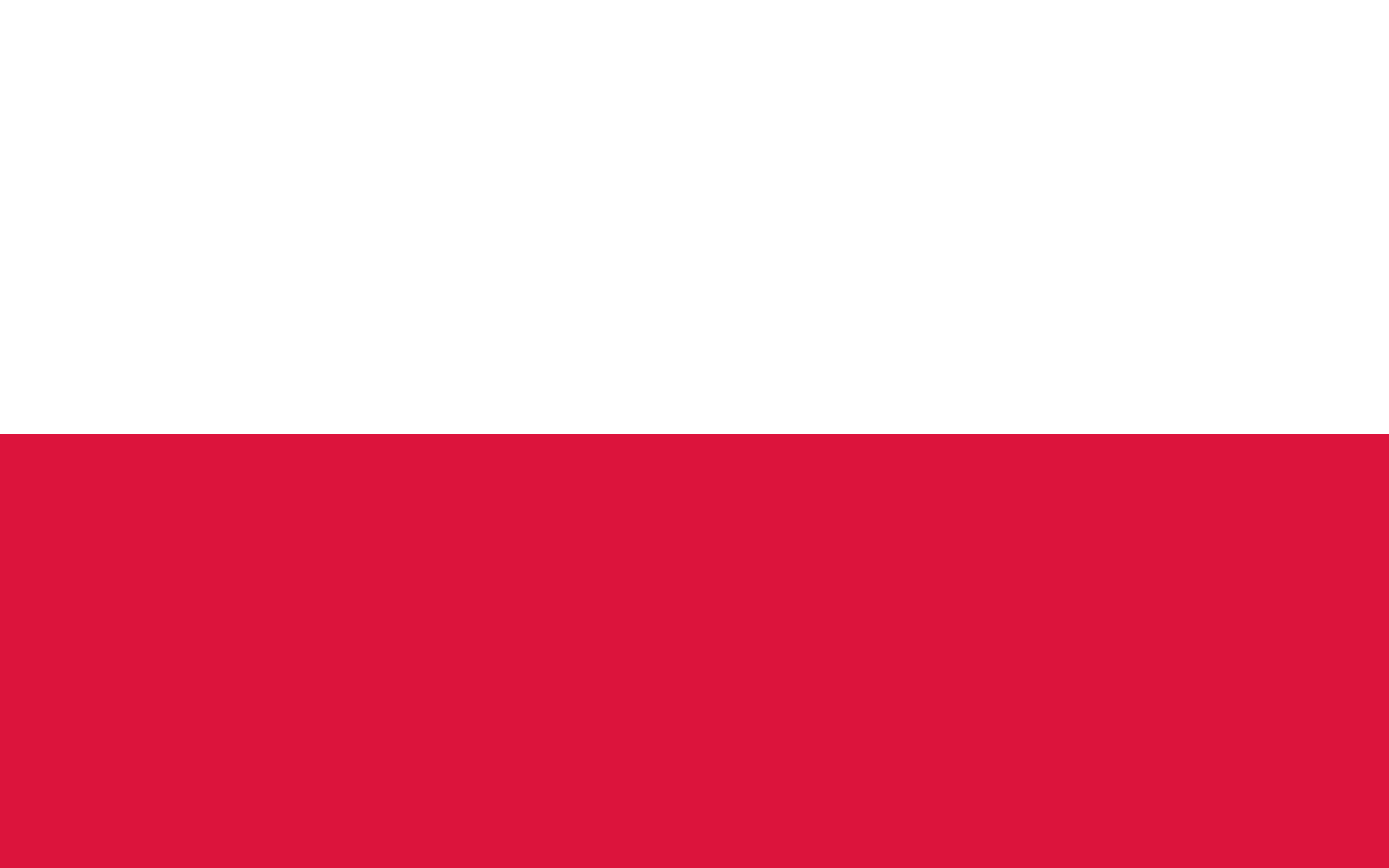 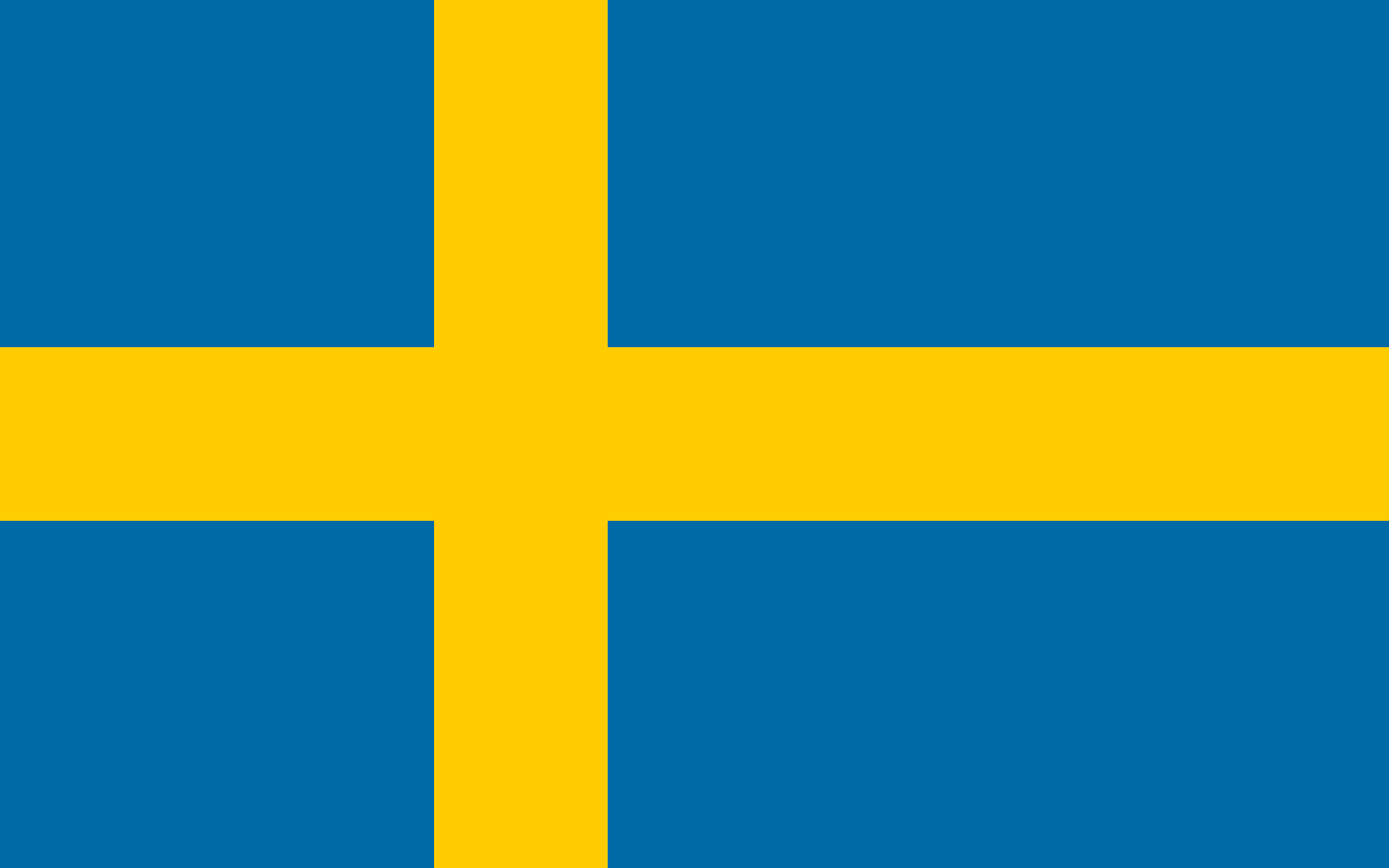 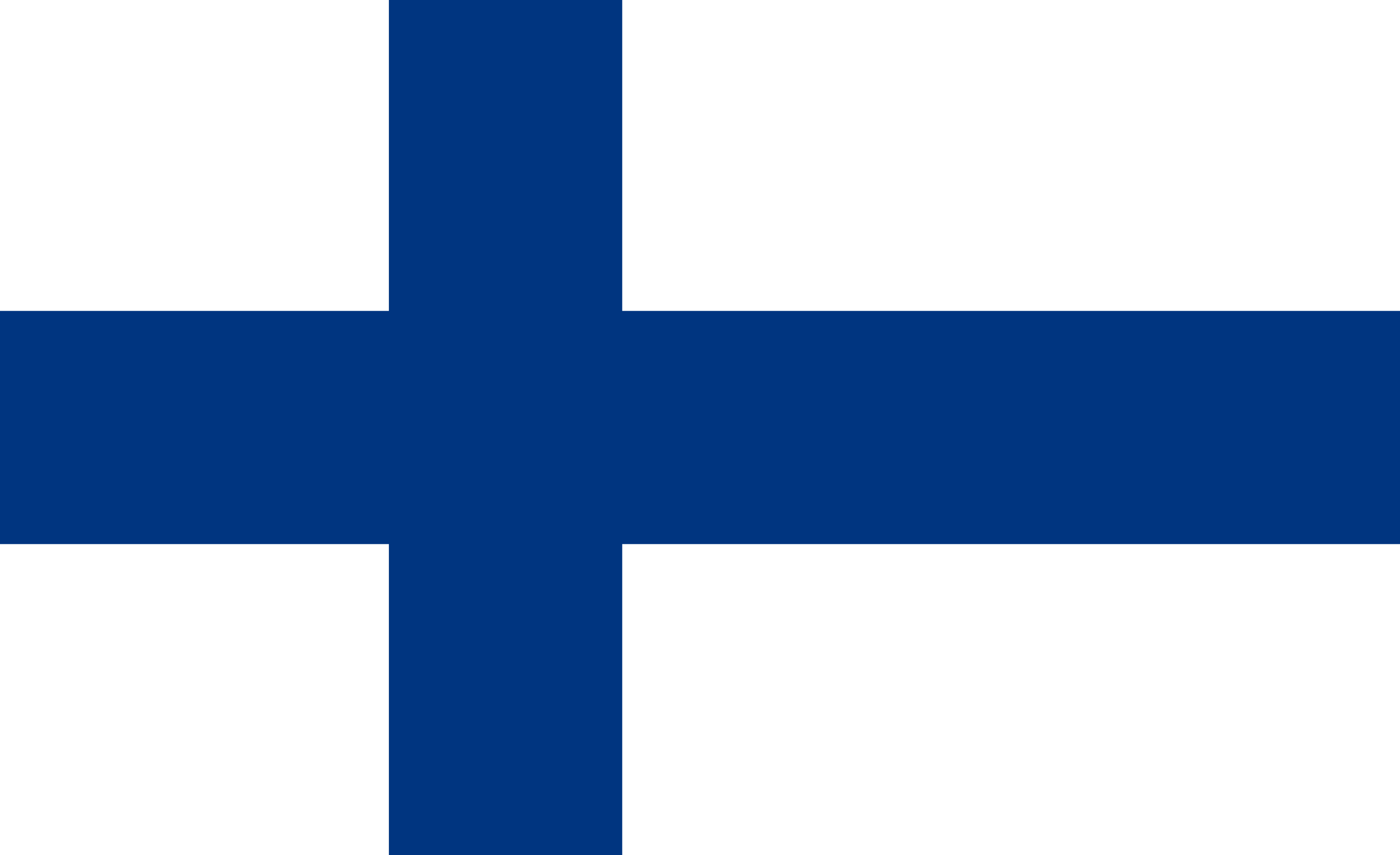 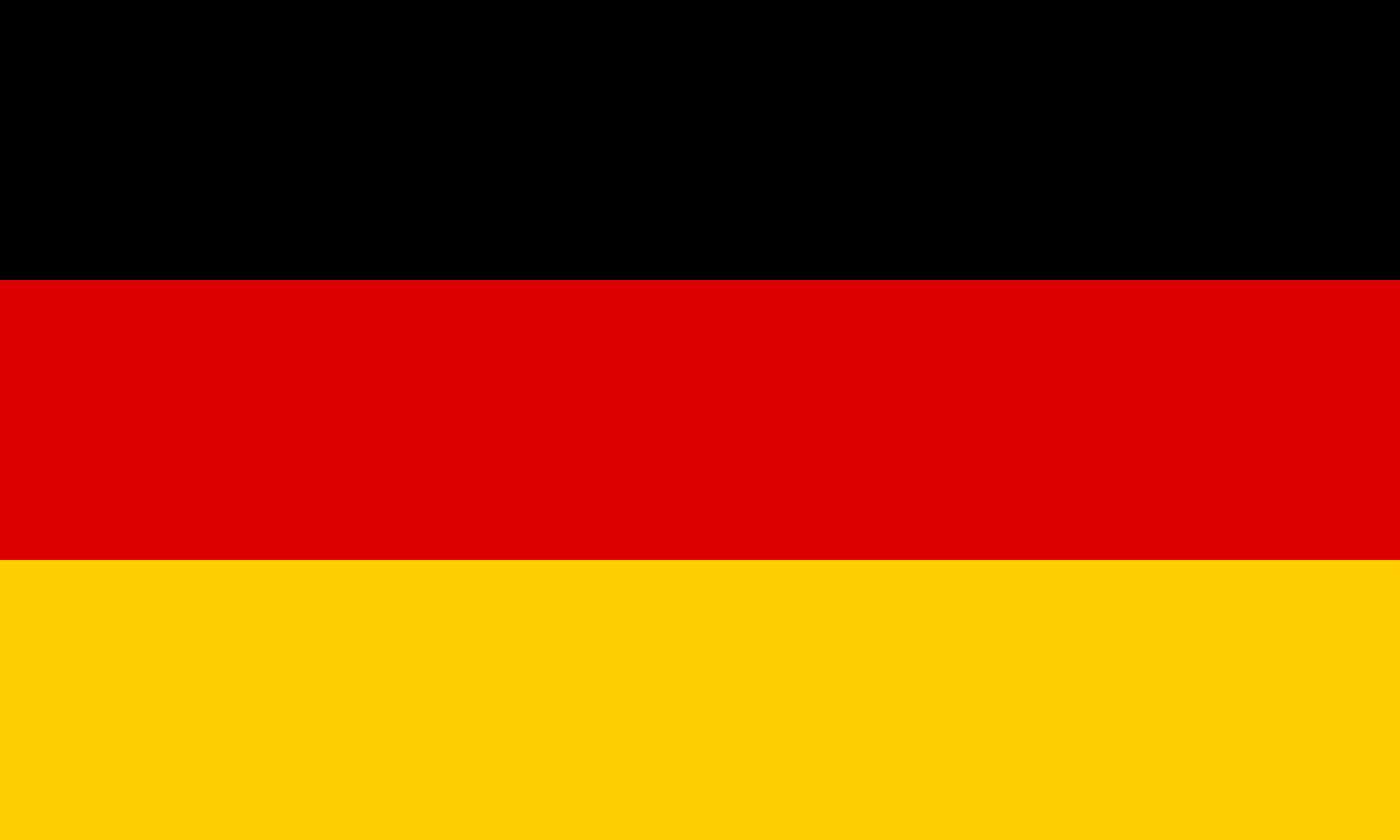 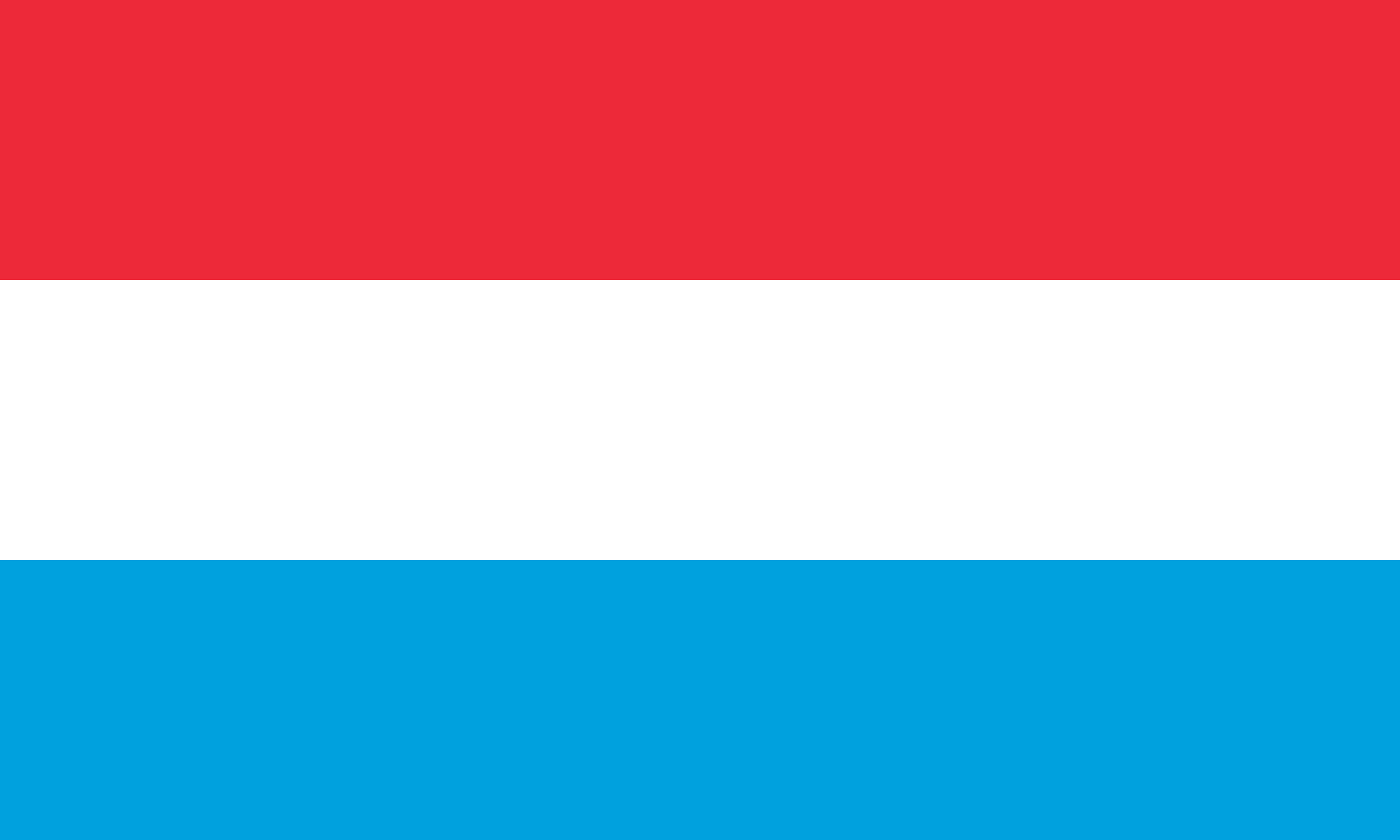 Ktoré z nasledujúcich opatrení ste zaviedli alebo zavediete v nasledujúcich troch rokoch?
Stupnica odpovedí: Už používam, zvažujem v najbližších 3 rokoch, nemám záujem  
Základ: spoločnosti s firemnými vozidlami = 100 %
Otázka položená respondentom, ktorí poznajú riešenia mobility
111
Aplikácia na rezerváciu implementácie riešení mobility
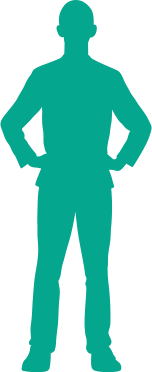 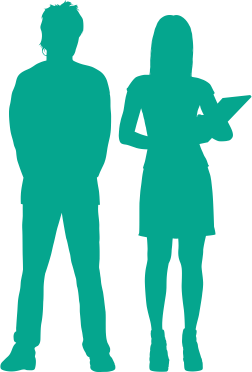 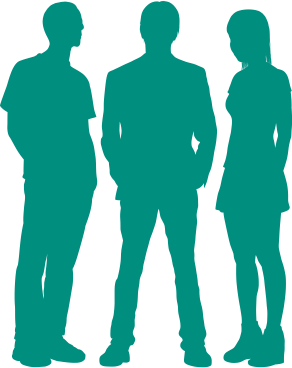 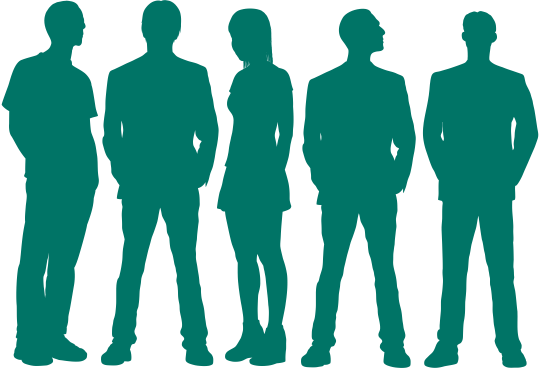 v %
TOTAL
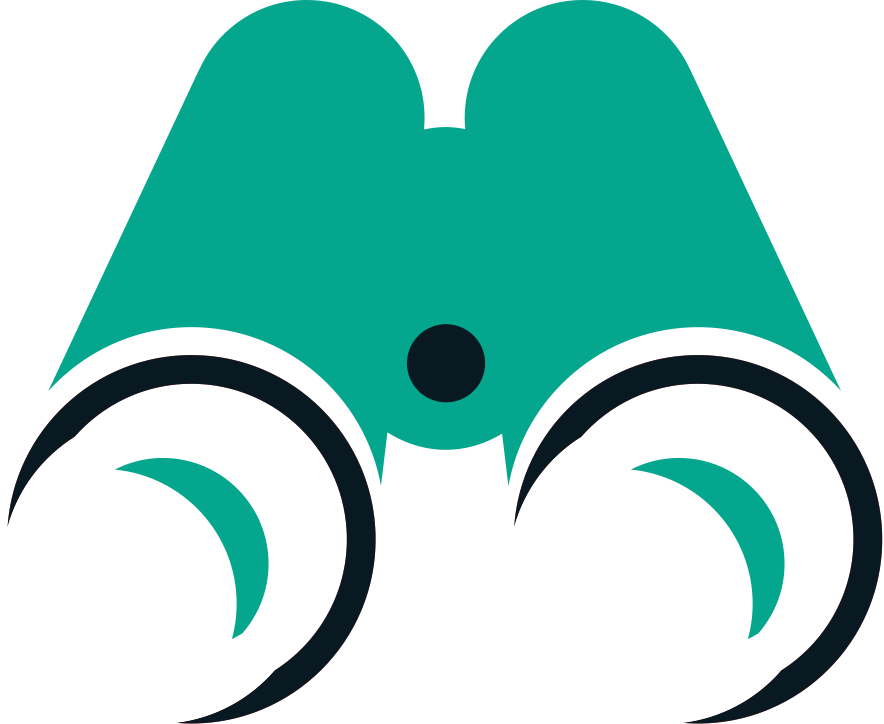 UŽ POUŽÍVA ALEBO ZVAŽUJE POUŽITIE V NASLEDUJÚCICH 3 ROKOCH
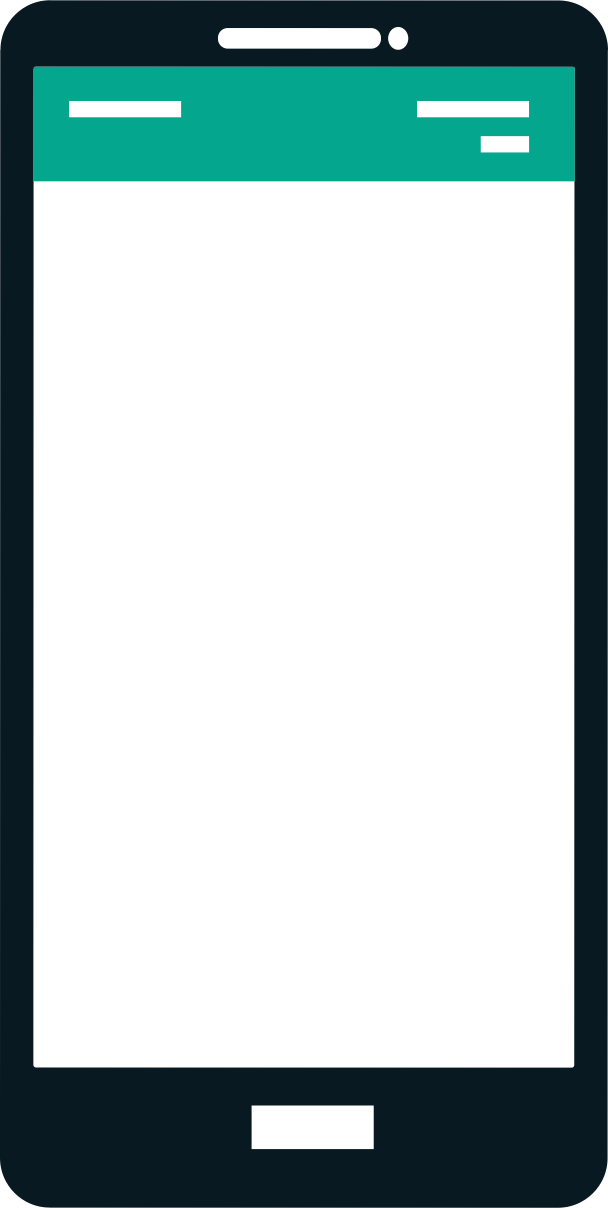 UŽPOUŽÍVA
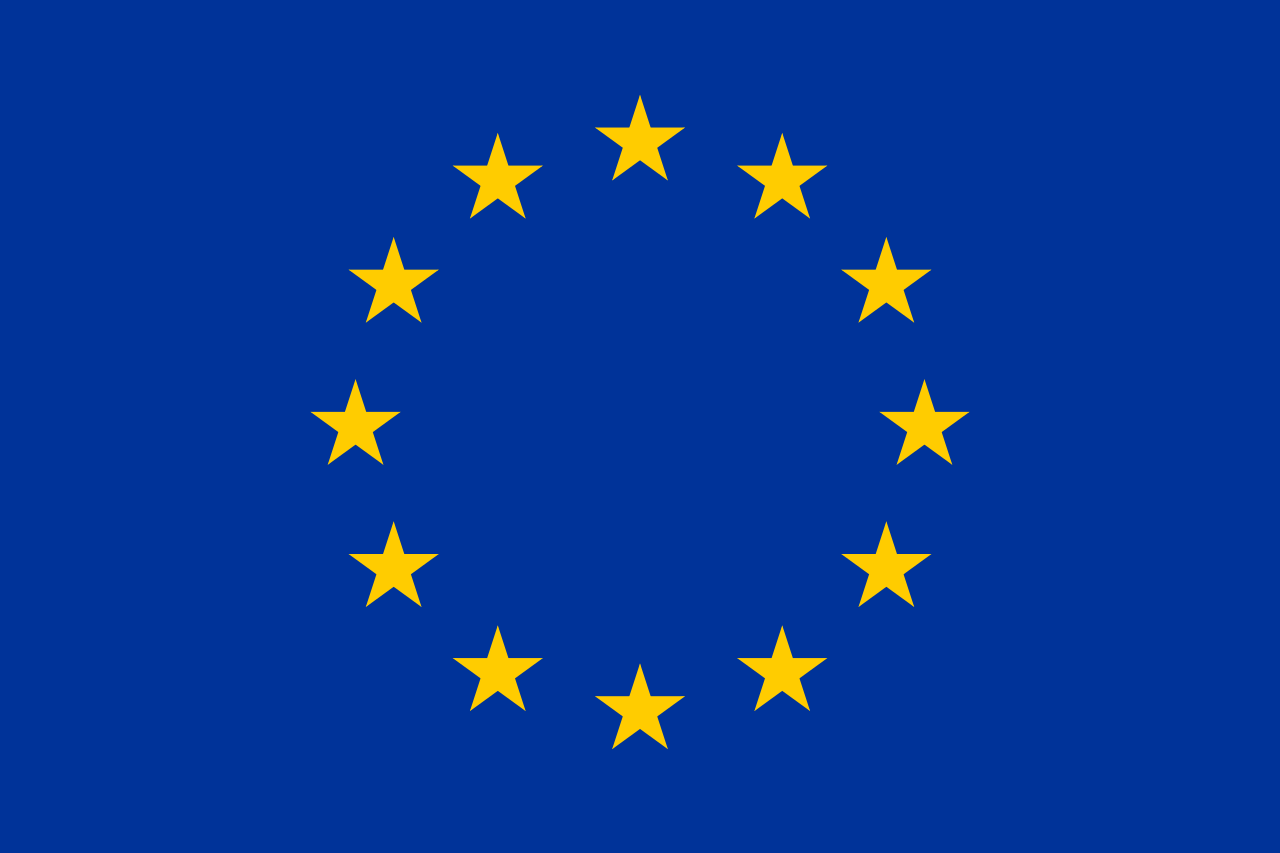 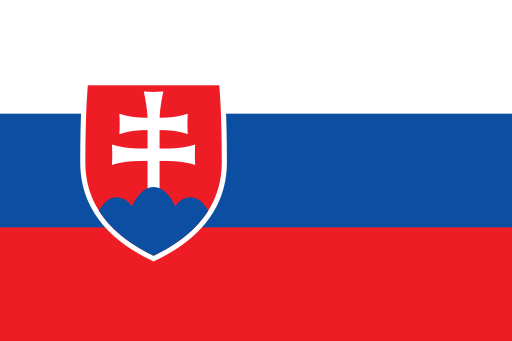 Ktoré z nasledujúcich opatrení ste zaviedli alebo zavediete v nasledujúcich troch rokoch?
Stupnica odpovedí: Už používam, zvažujem v najbližších 3 rokoch, nemám záujem  
Základ: spoločnosti s firemnými vozidlami = 100 %
Otázka položená respondentom, ktorí poznajú riešenia mobility
112
Implementácia súkromného leasingu alebo zrážky zo mzdy
v %
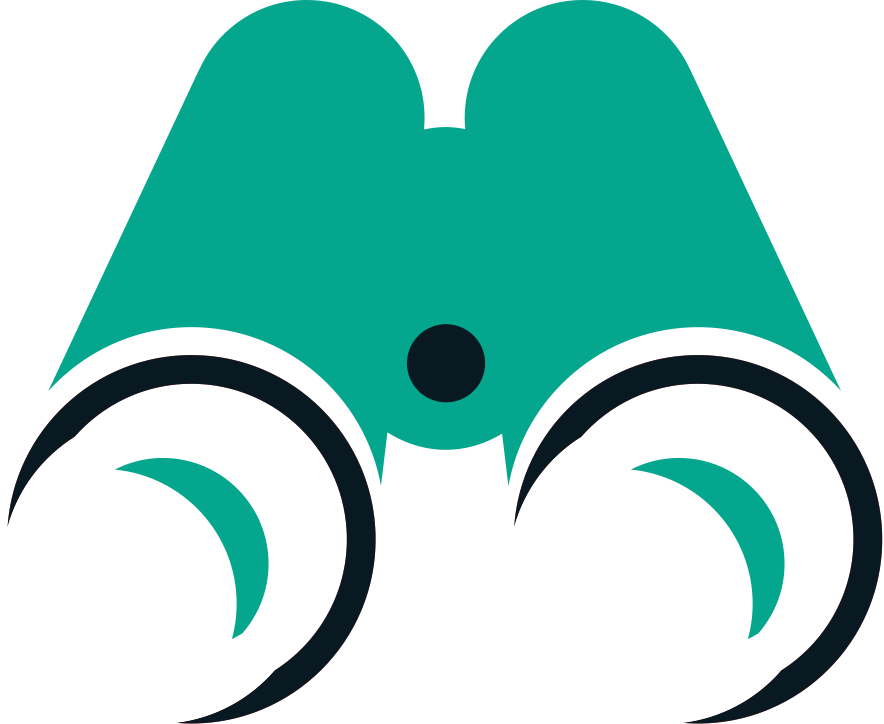 UŽ POUŽÍVA ALEBO ZVAŽUJE POUŽITIE V NASLEDUJÚCICH 3 ROKOCH
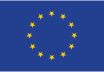 24
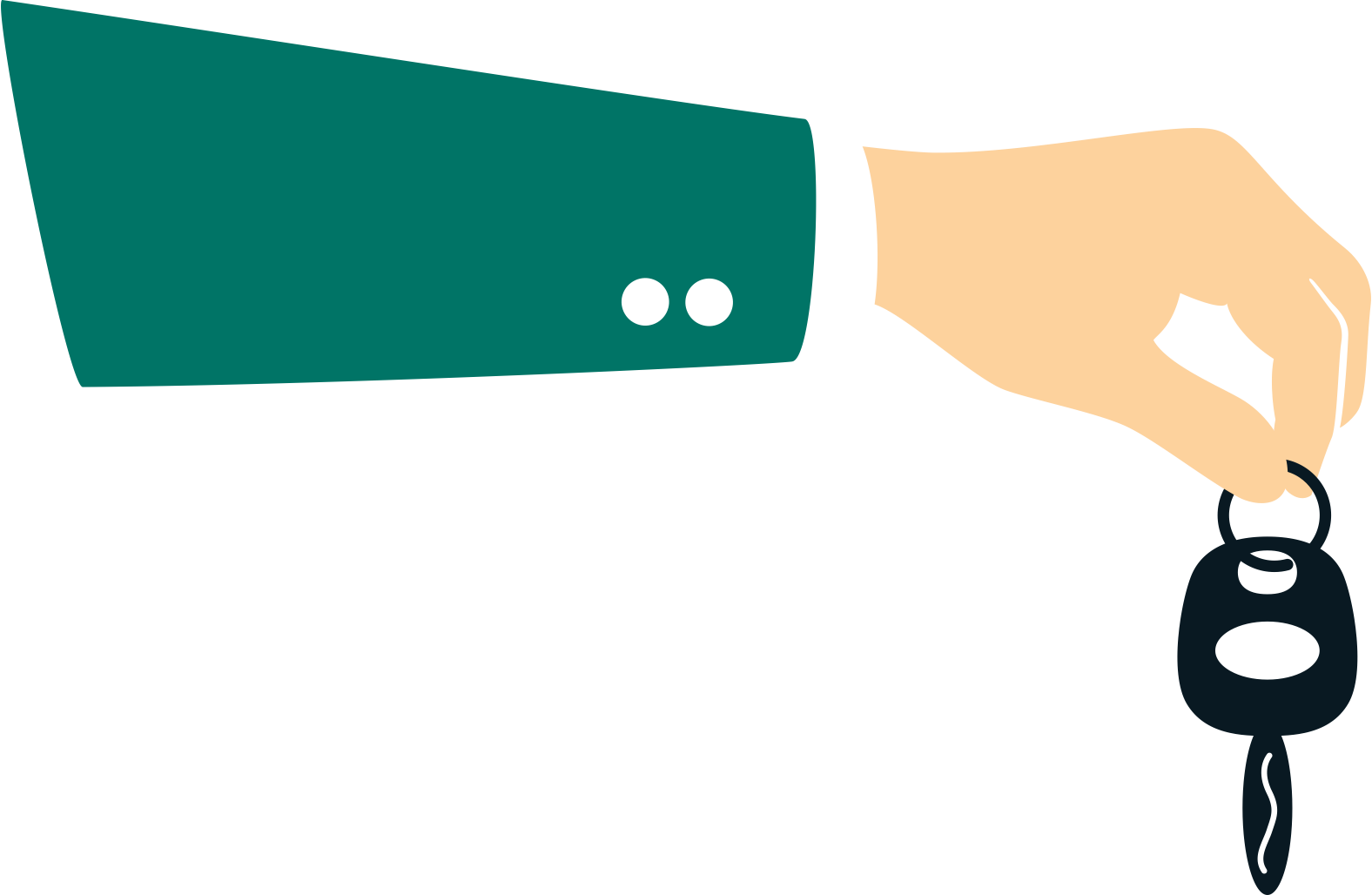 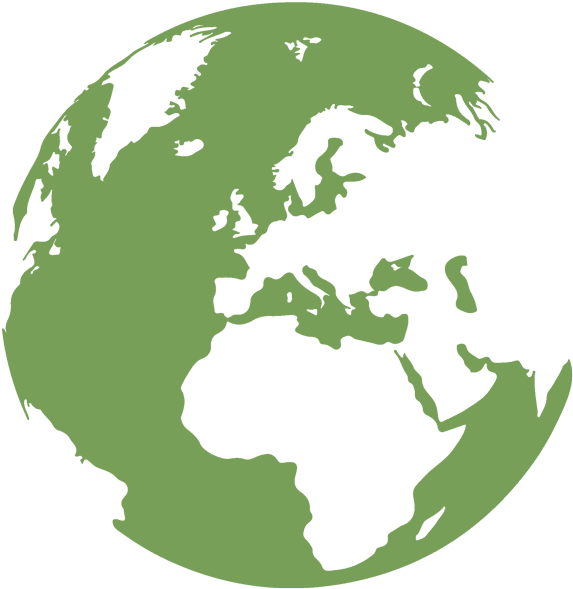 24
UŽPOUŽÍVA
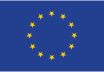 14
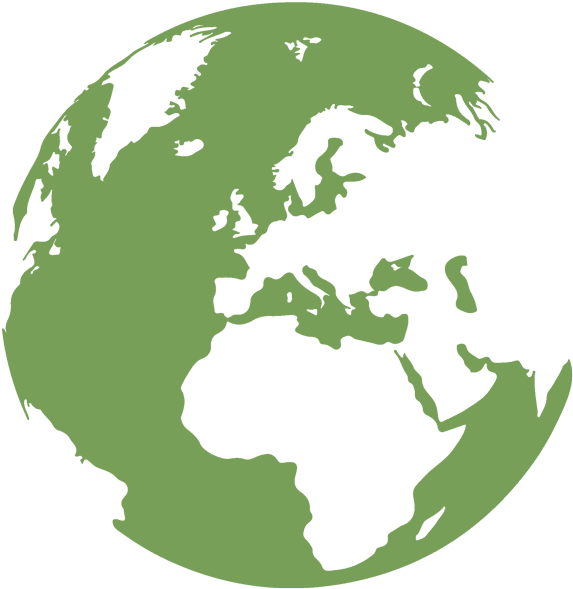 14
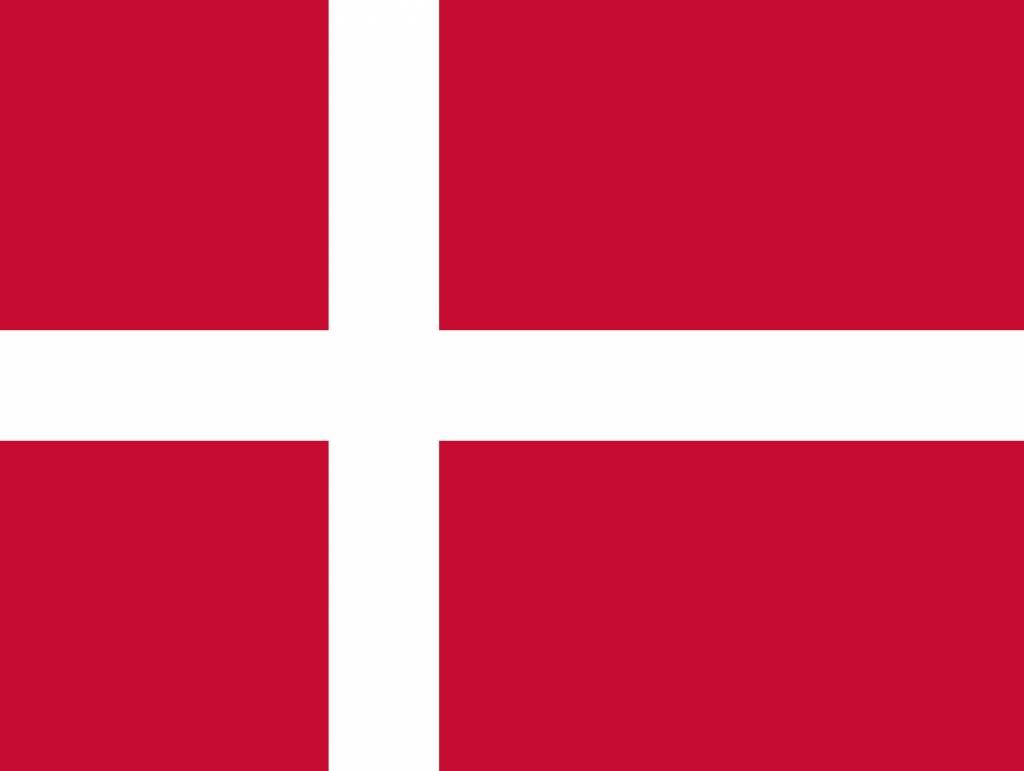 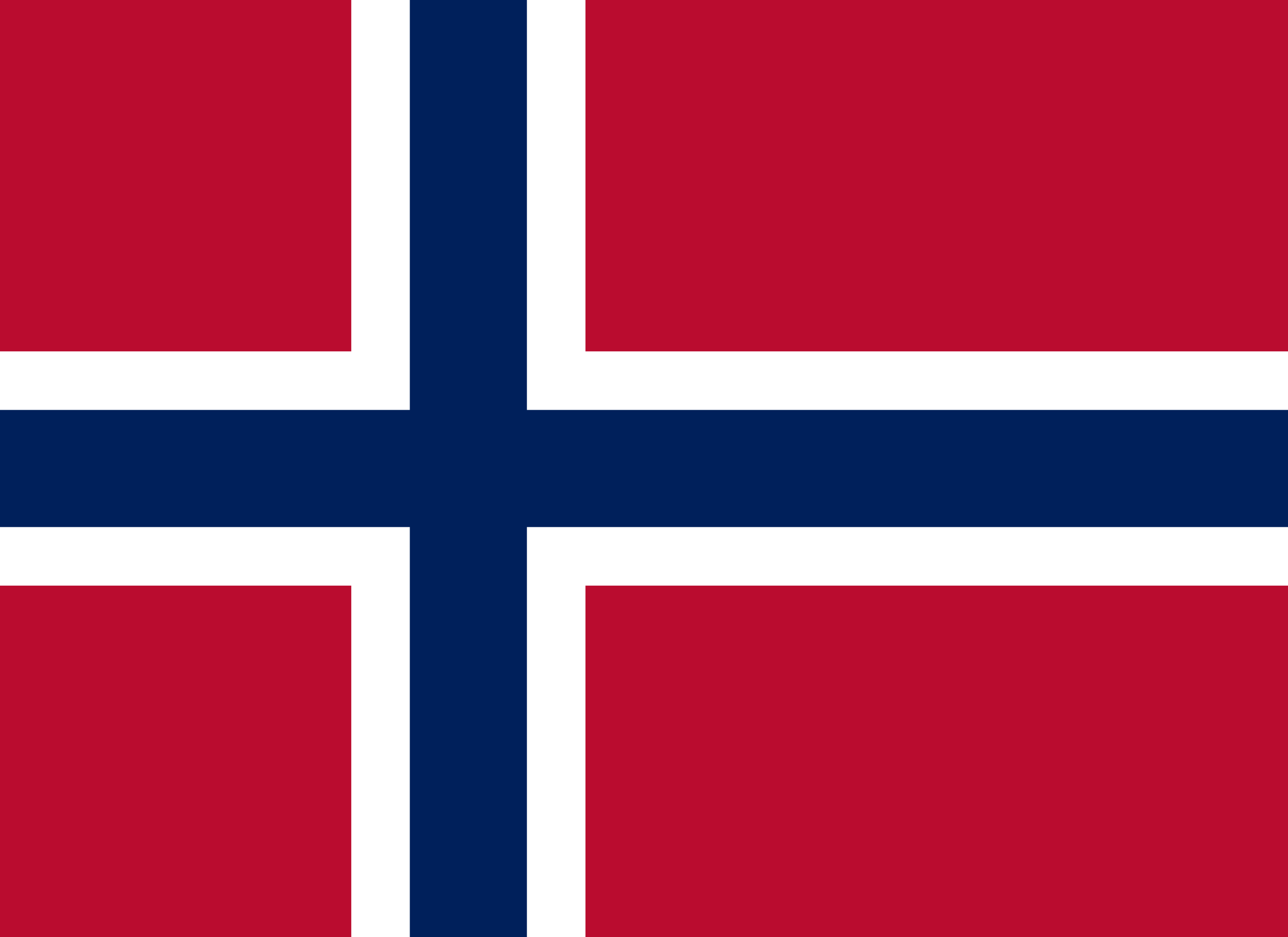 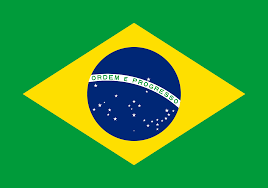 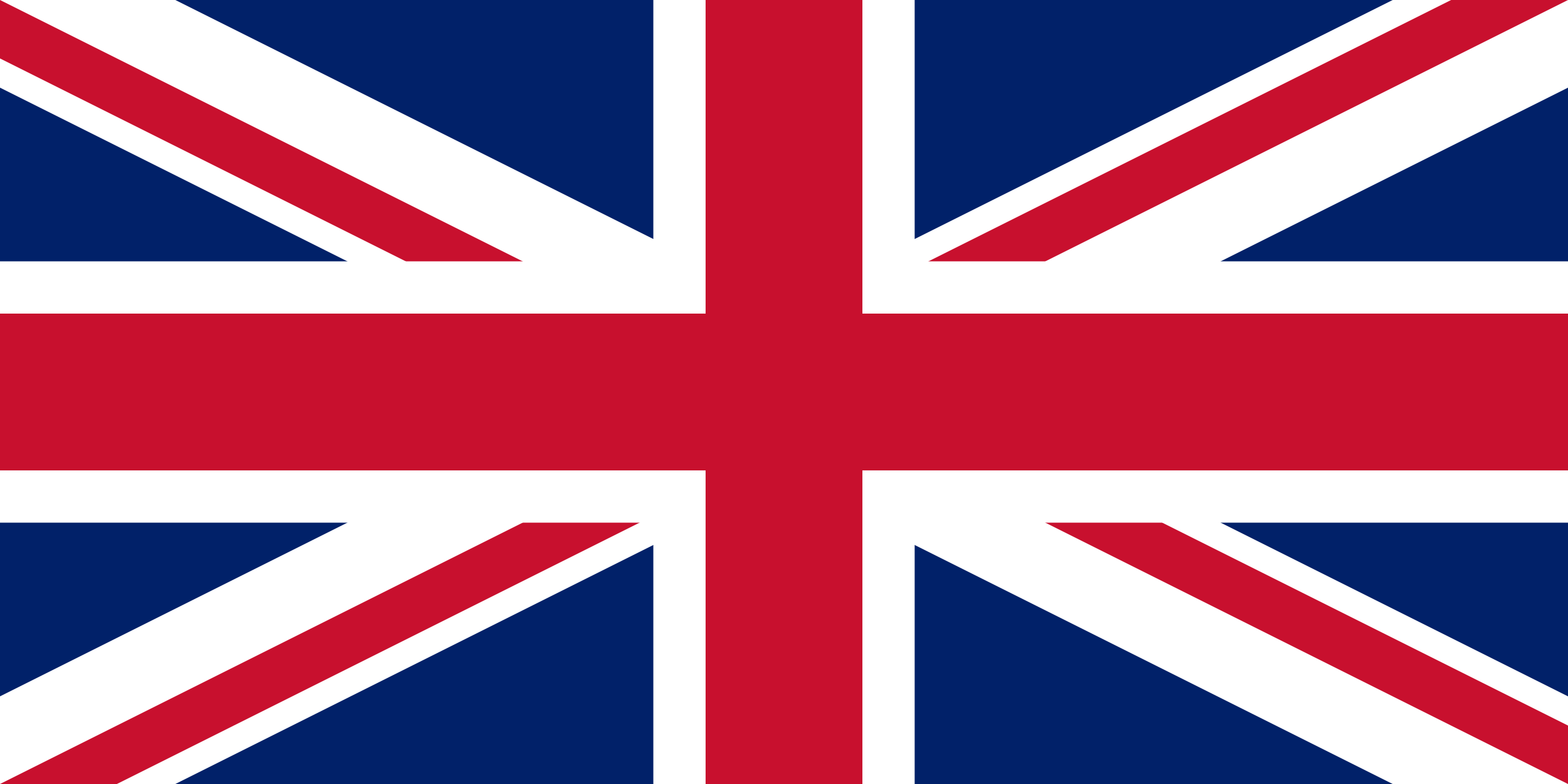 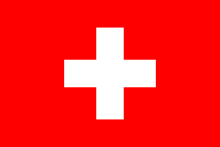 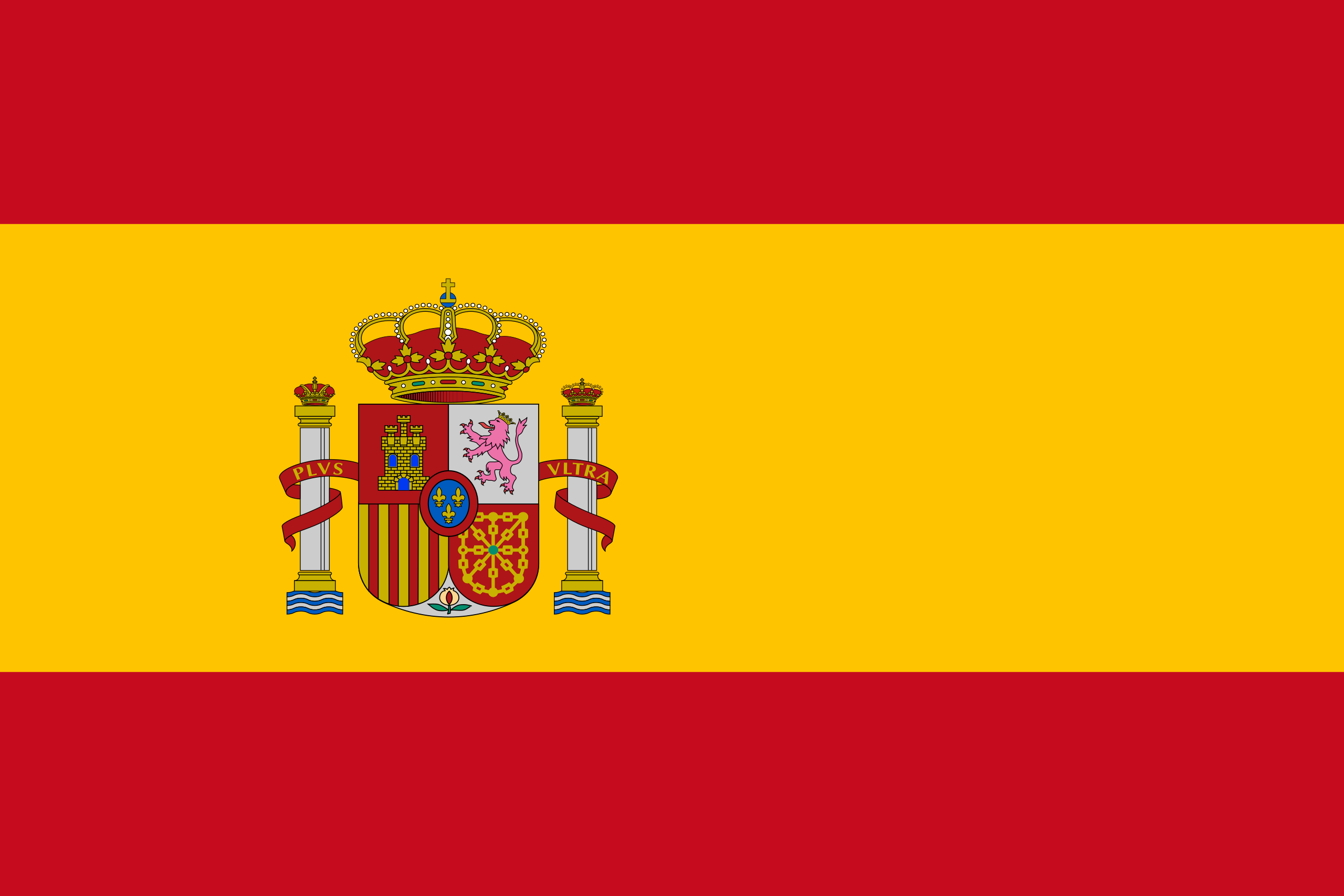 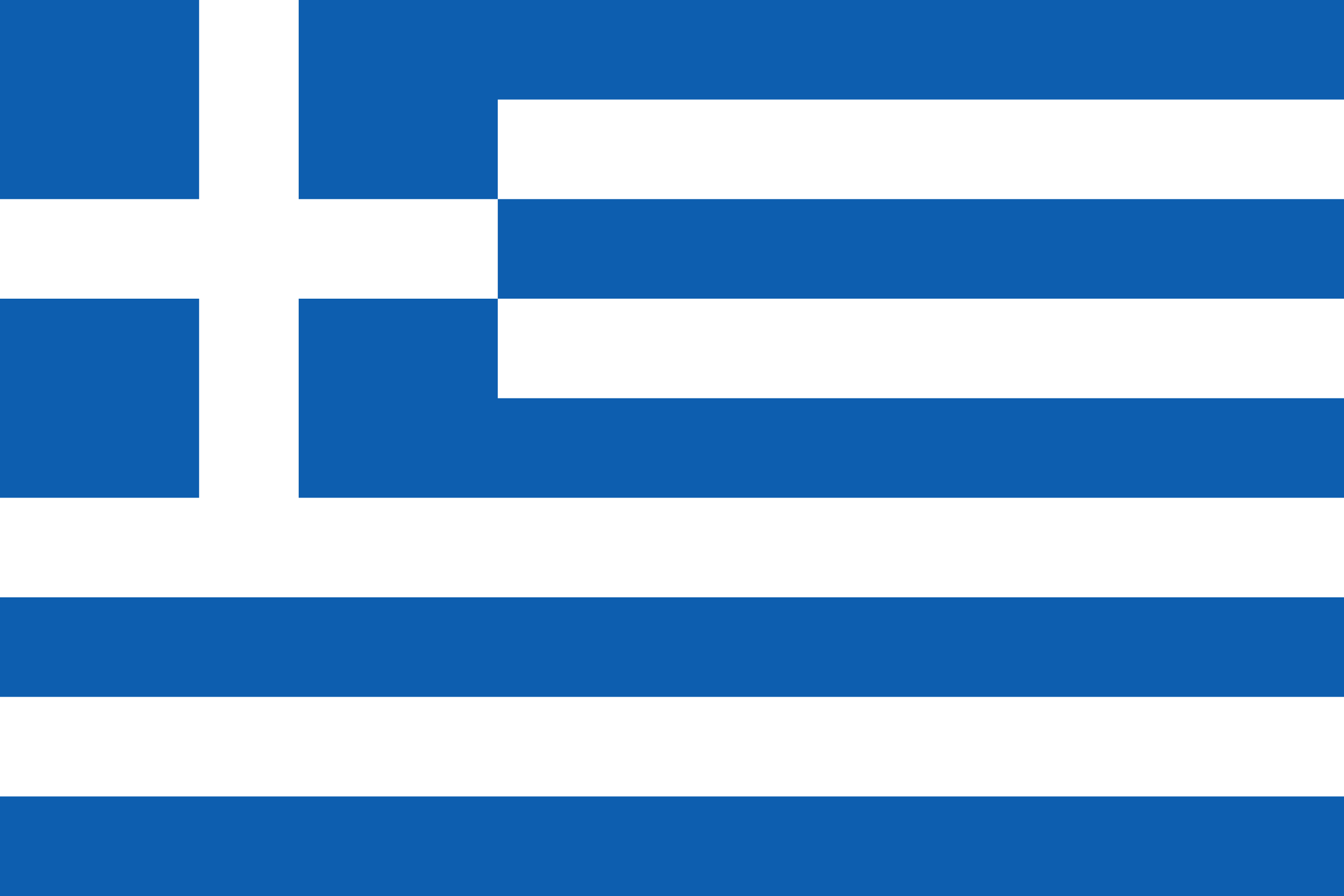 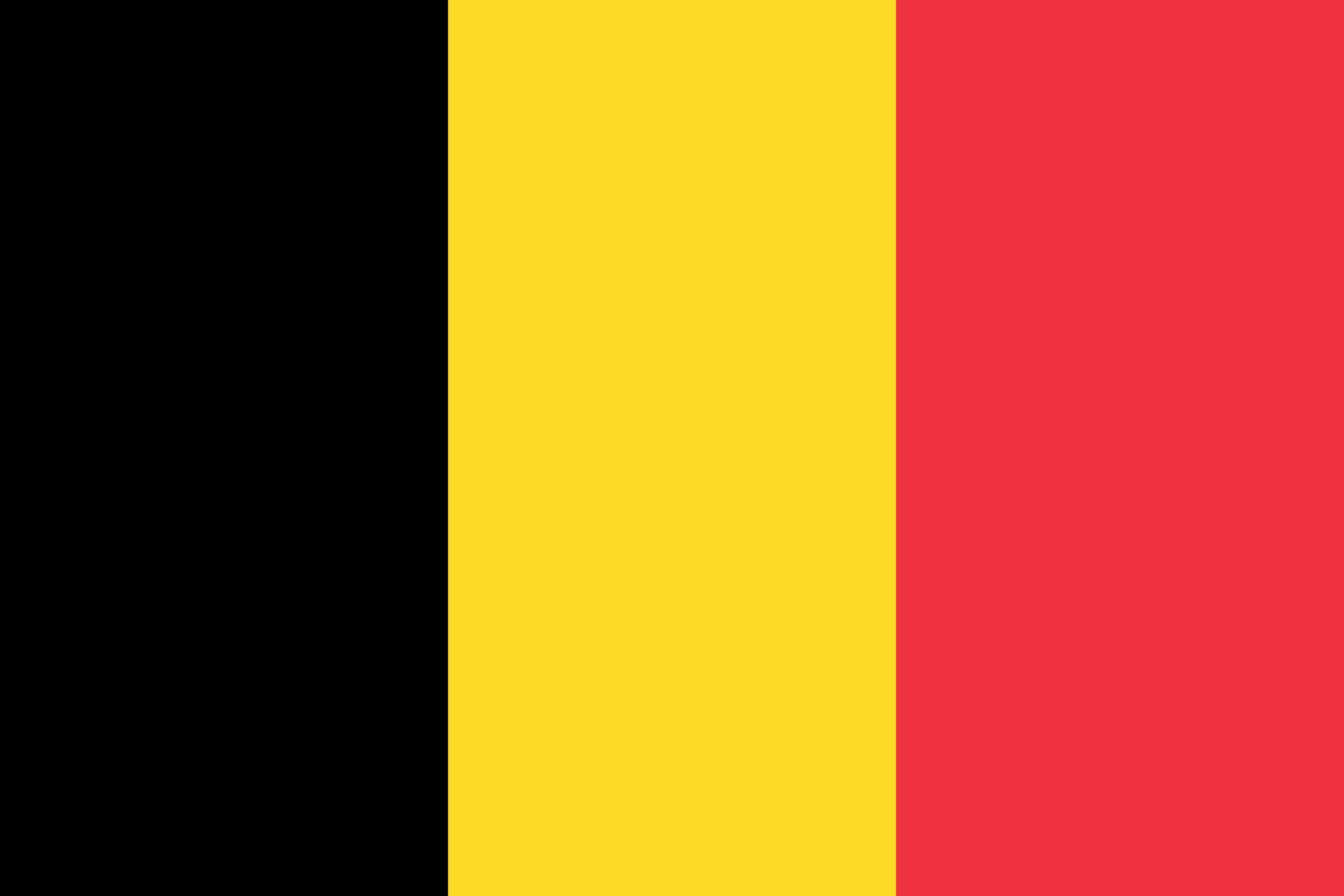 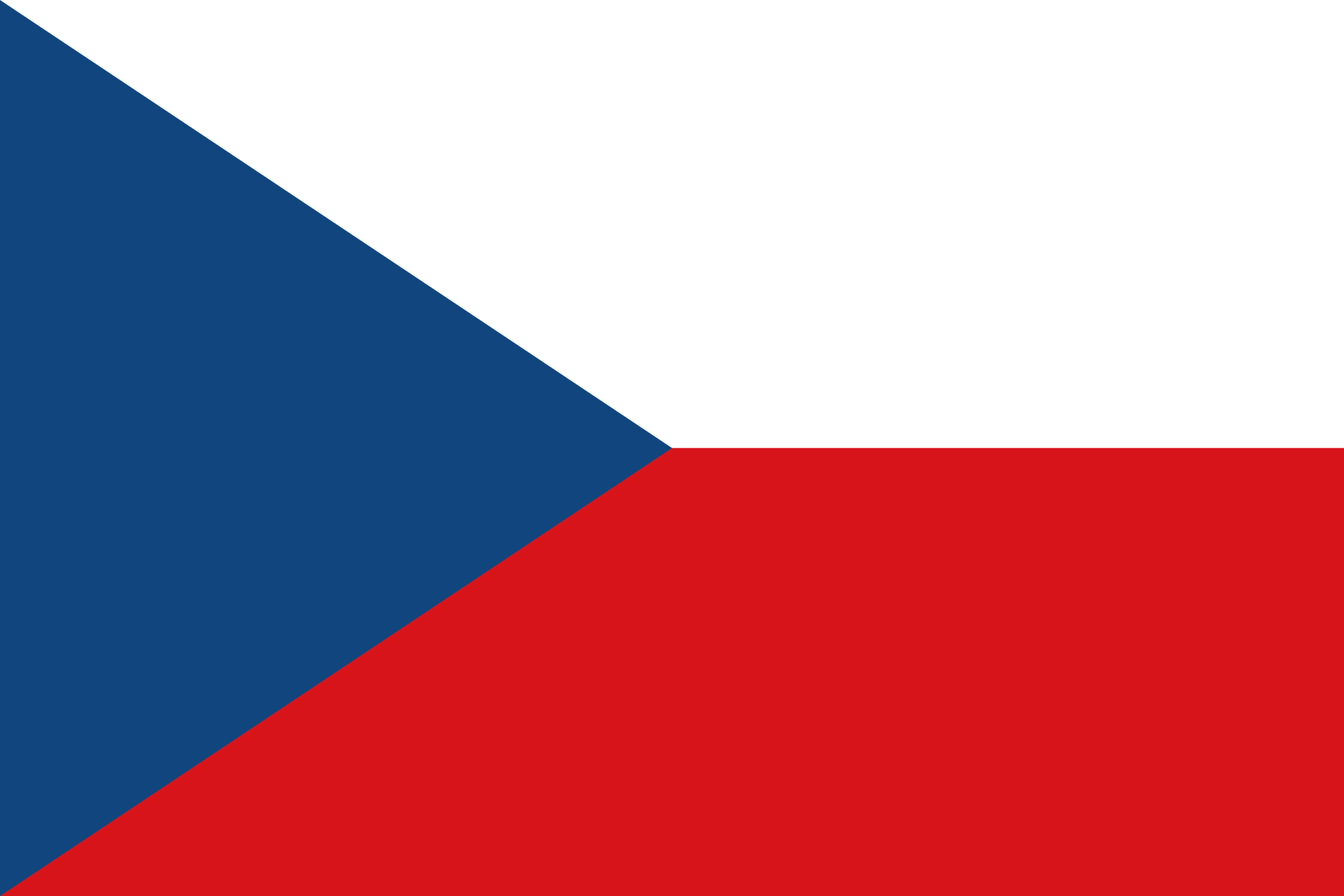 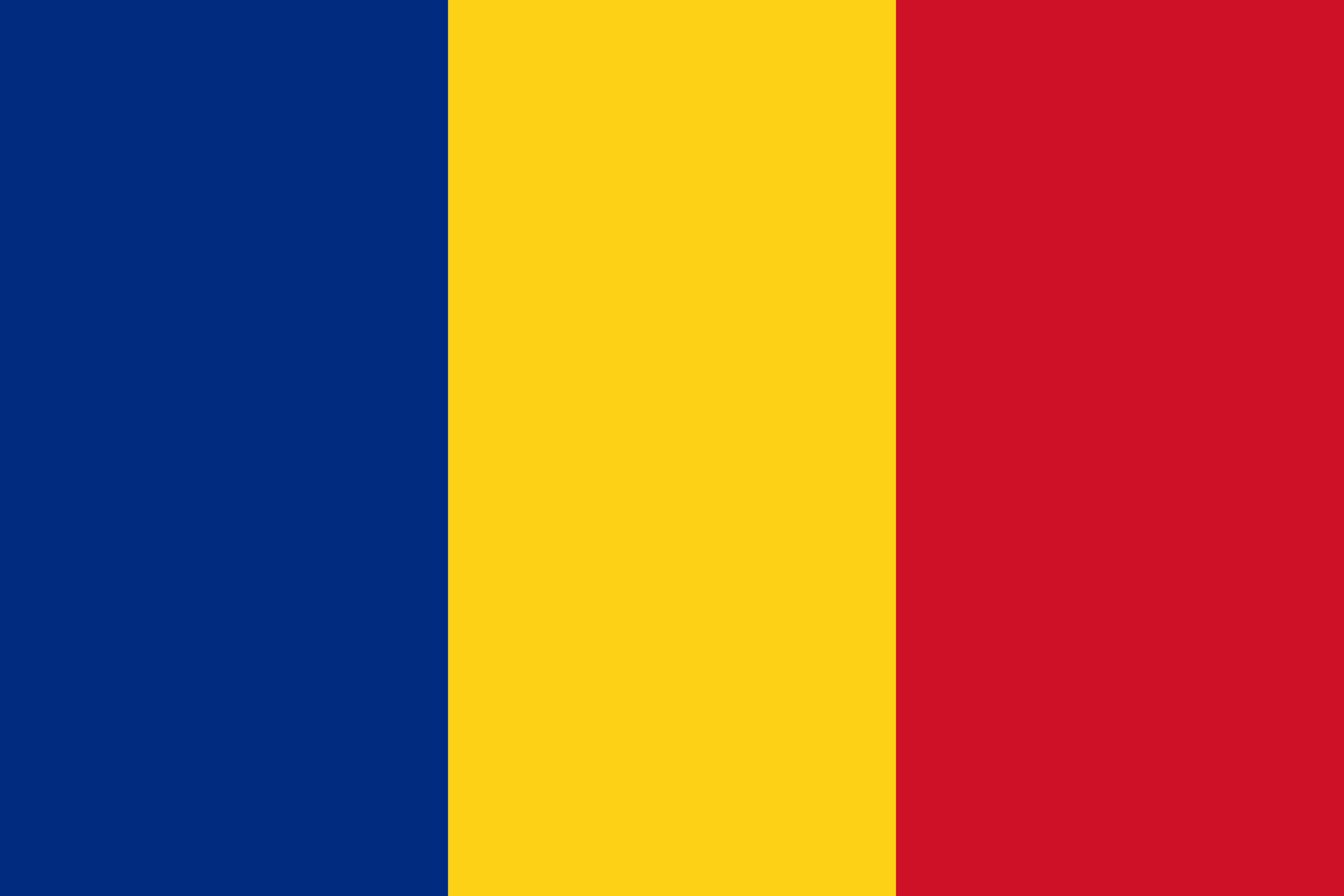 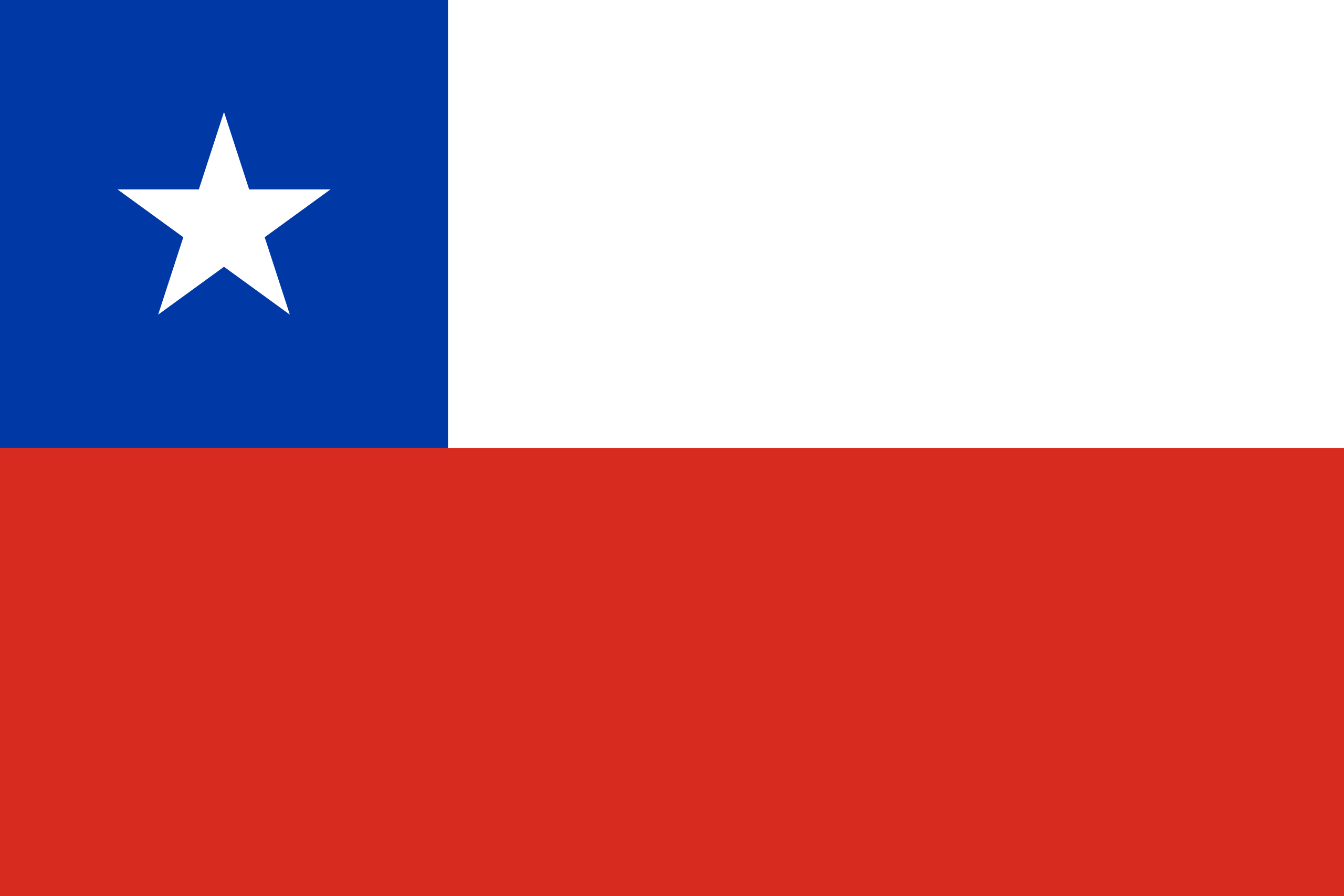 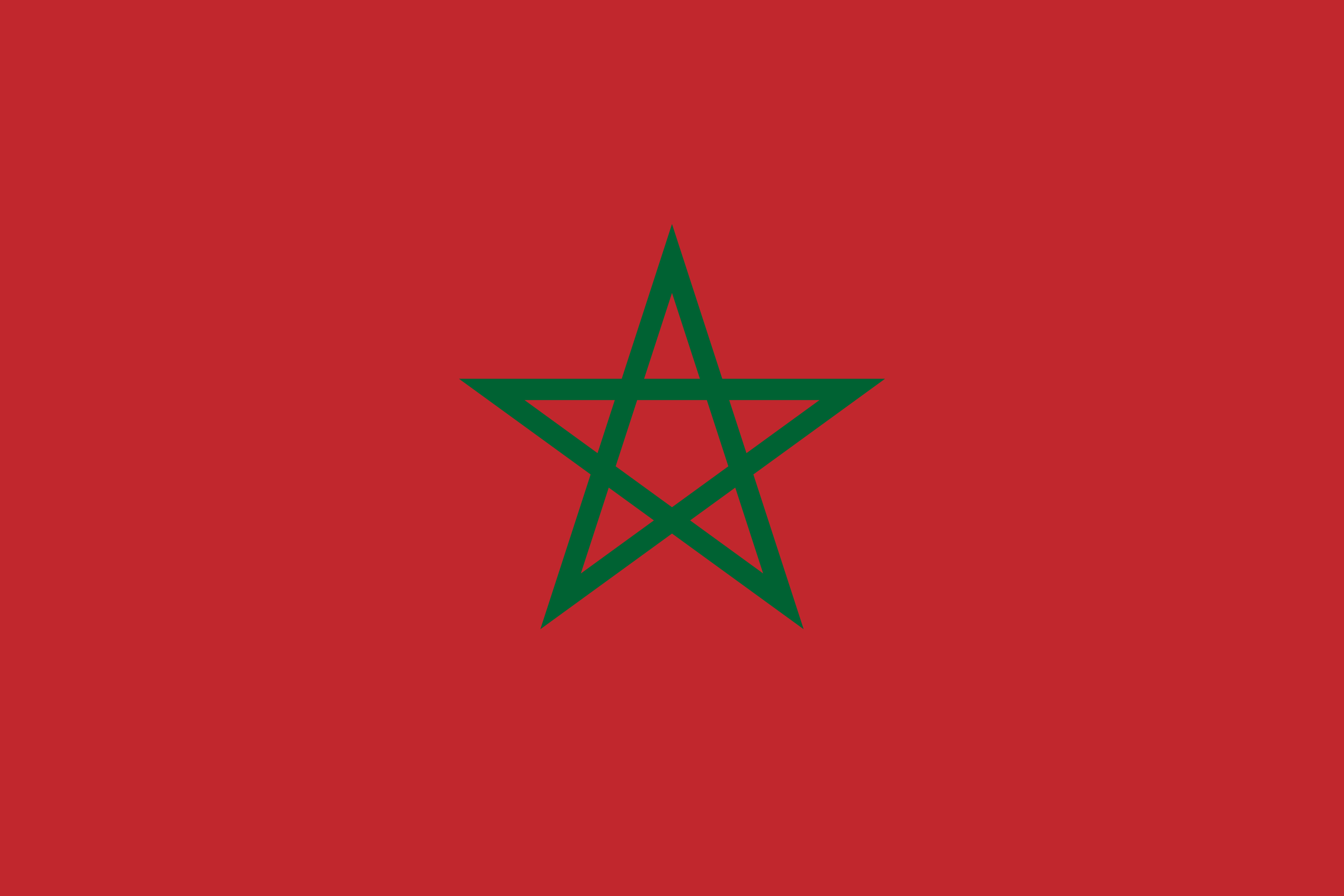 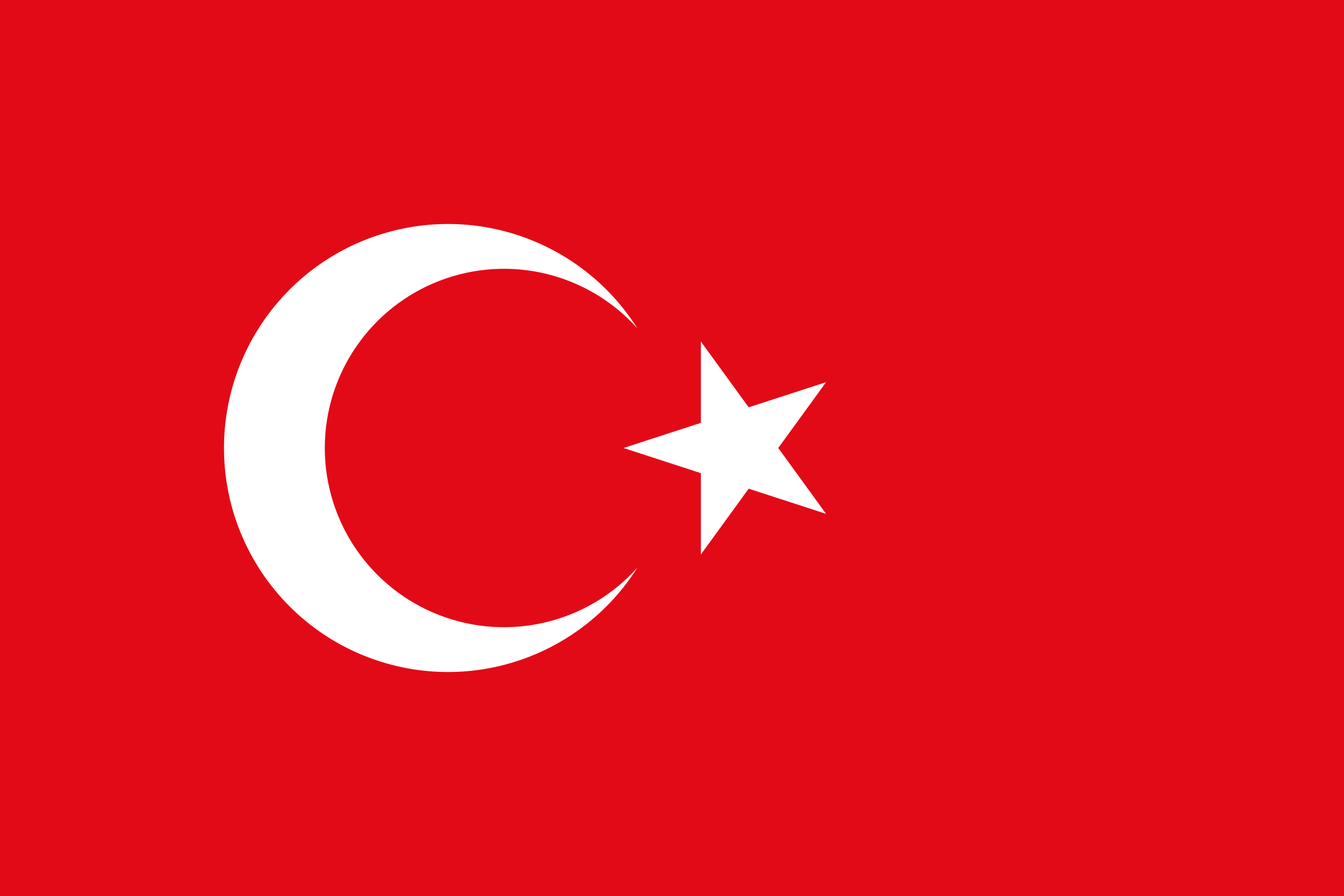 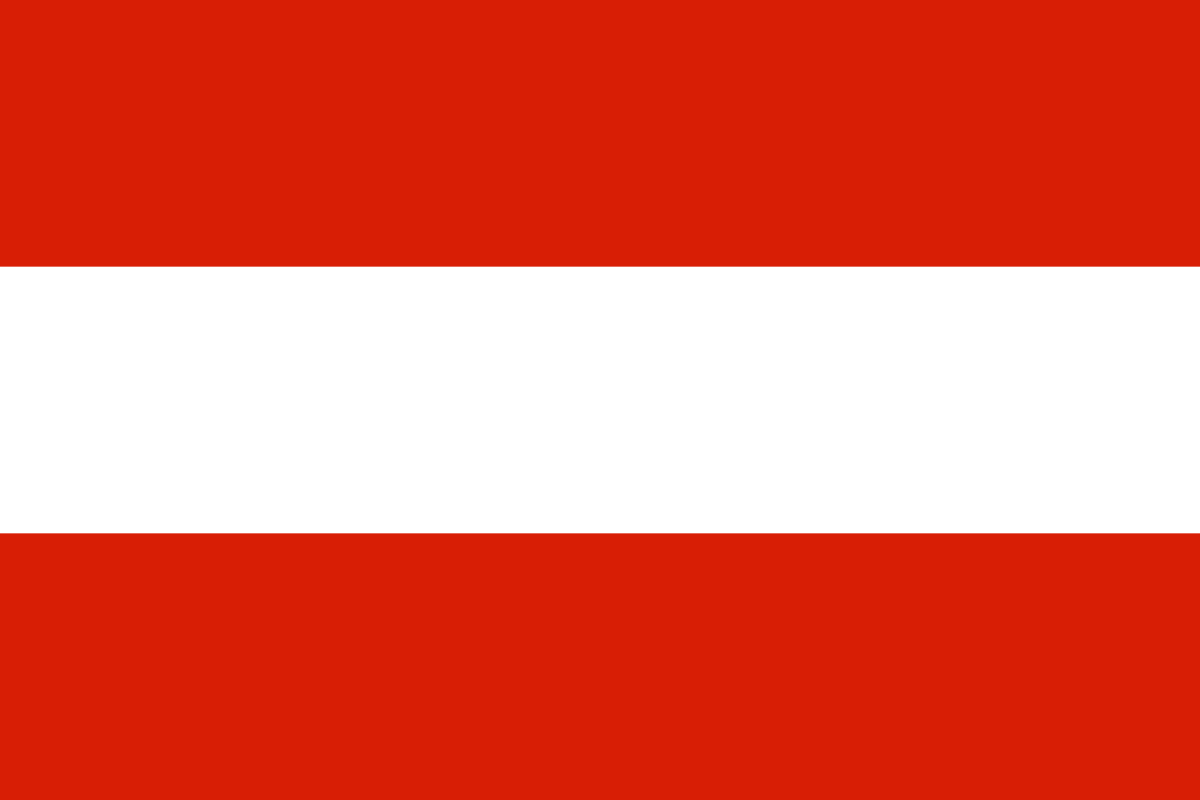 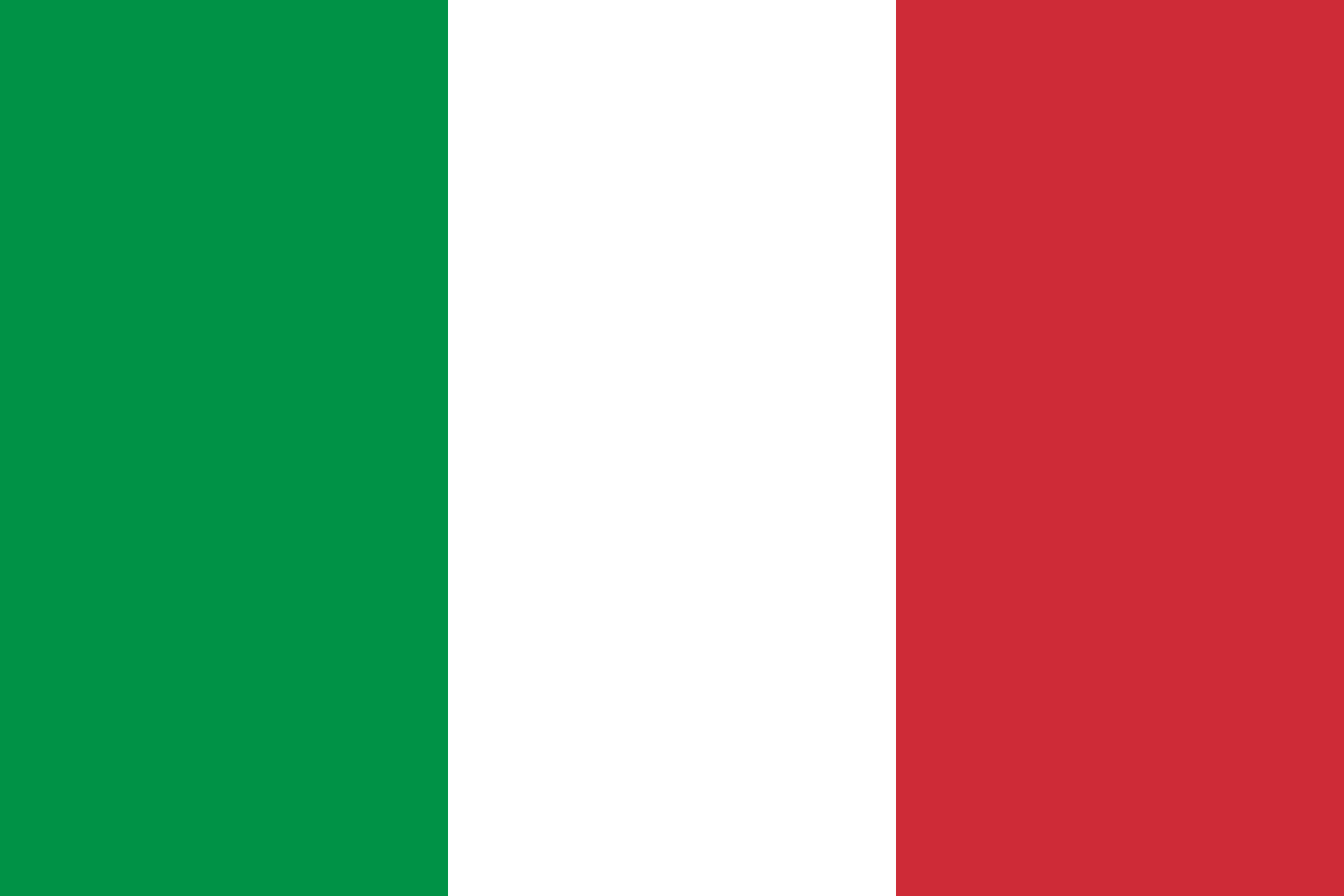 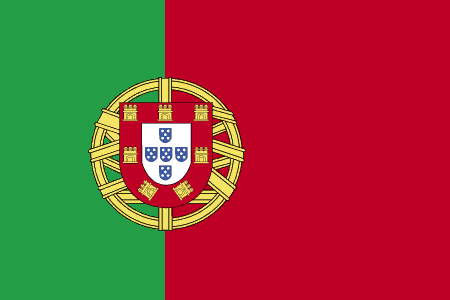 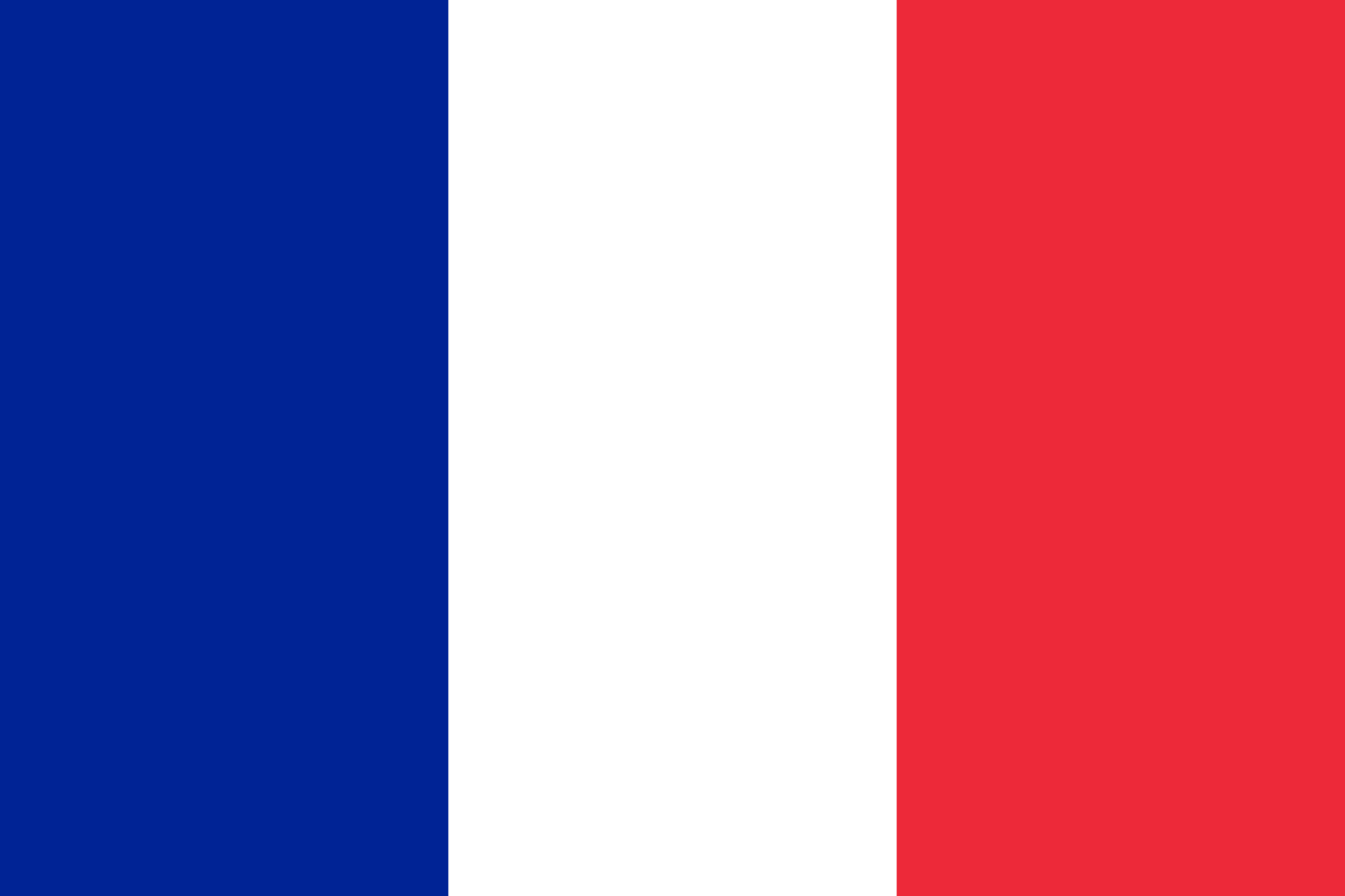 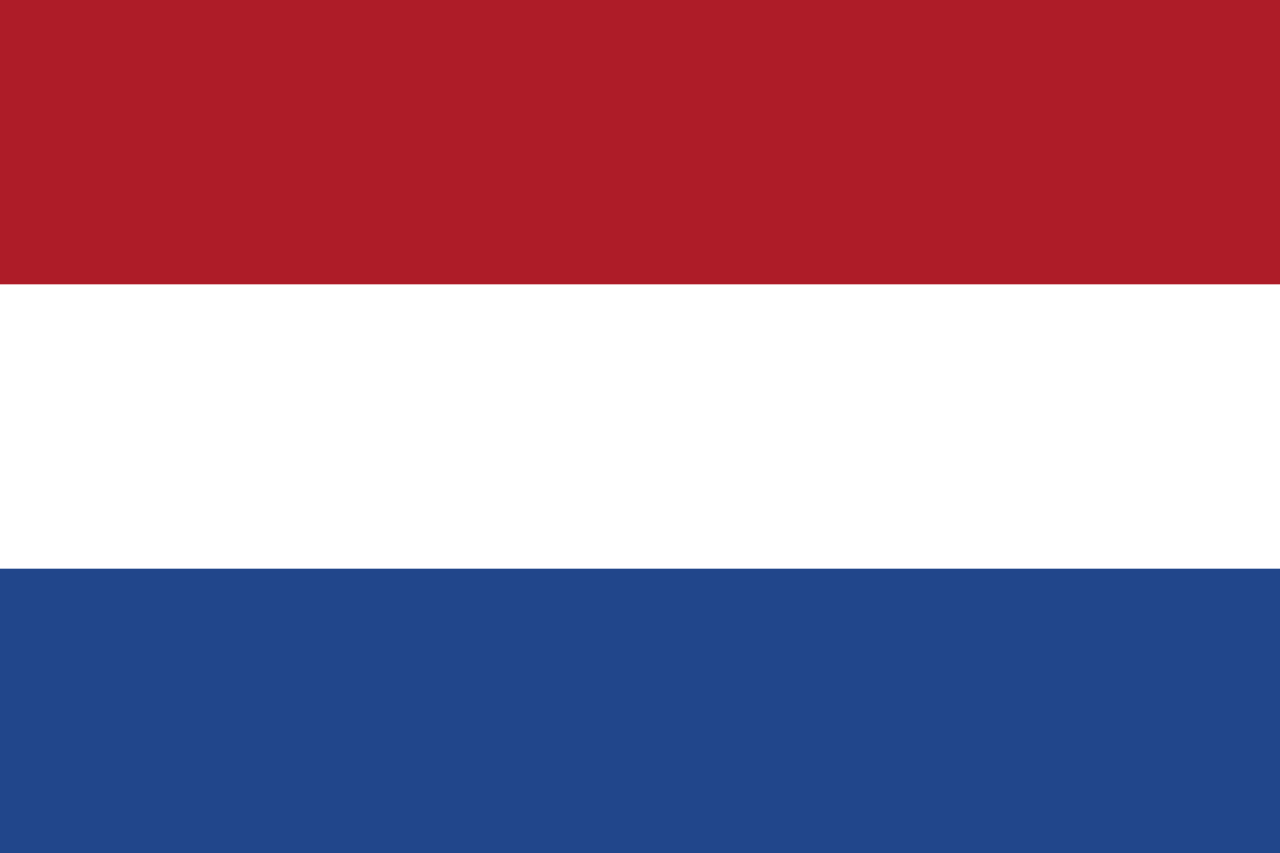 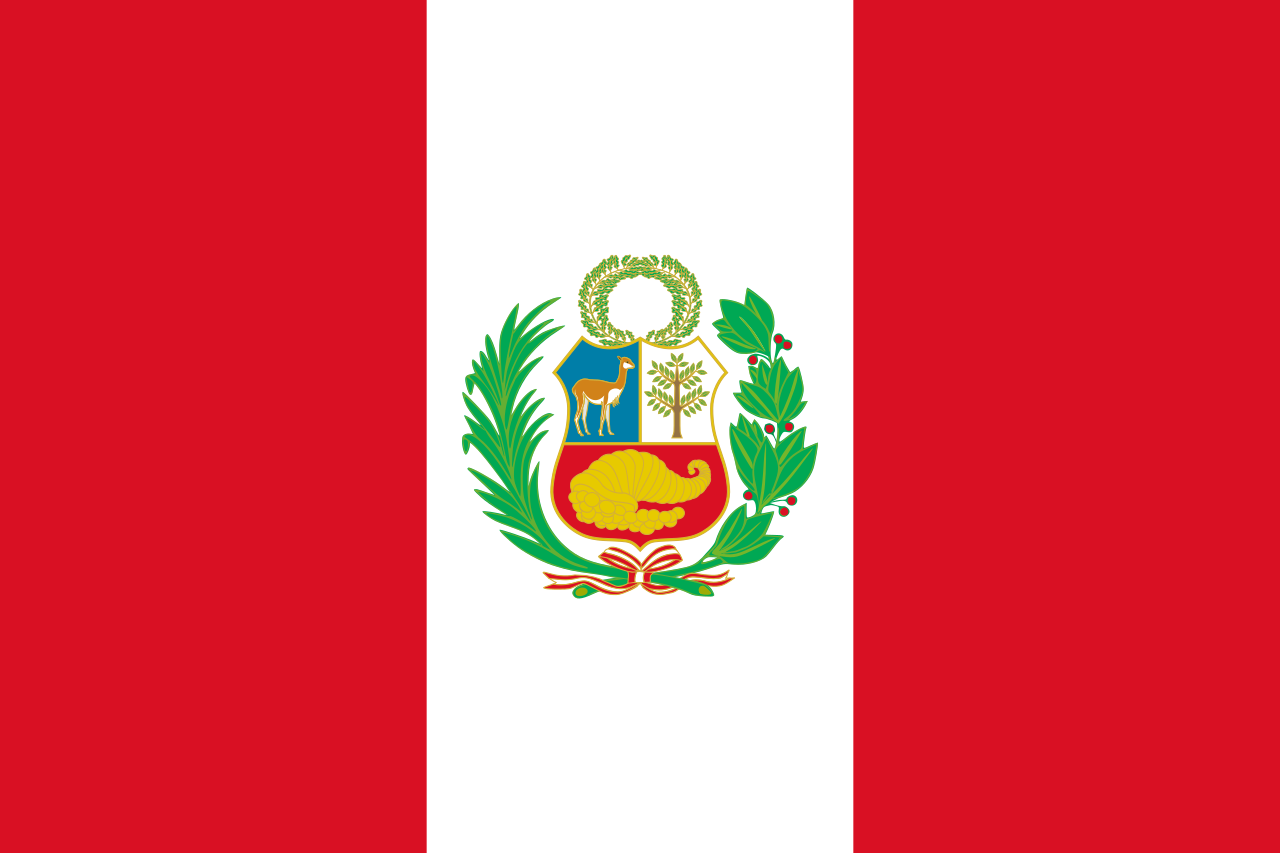 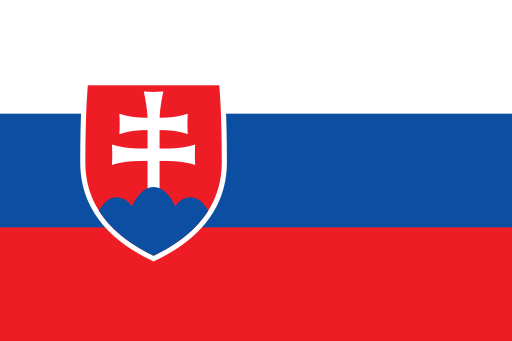 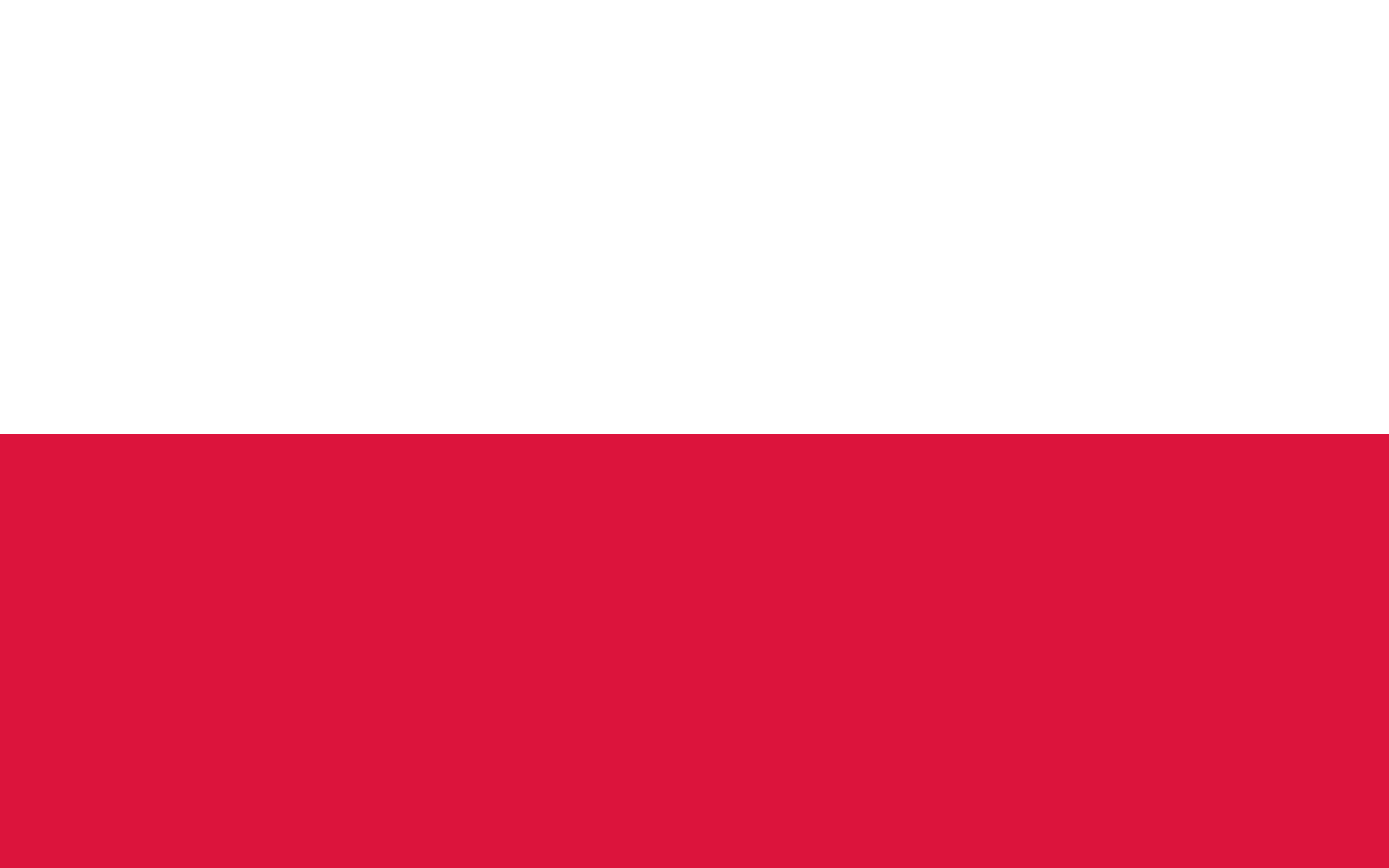 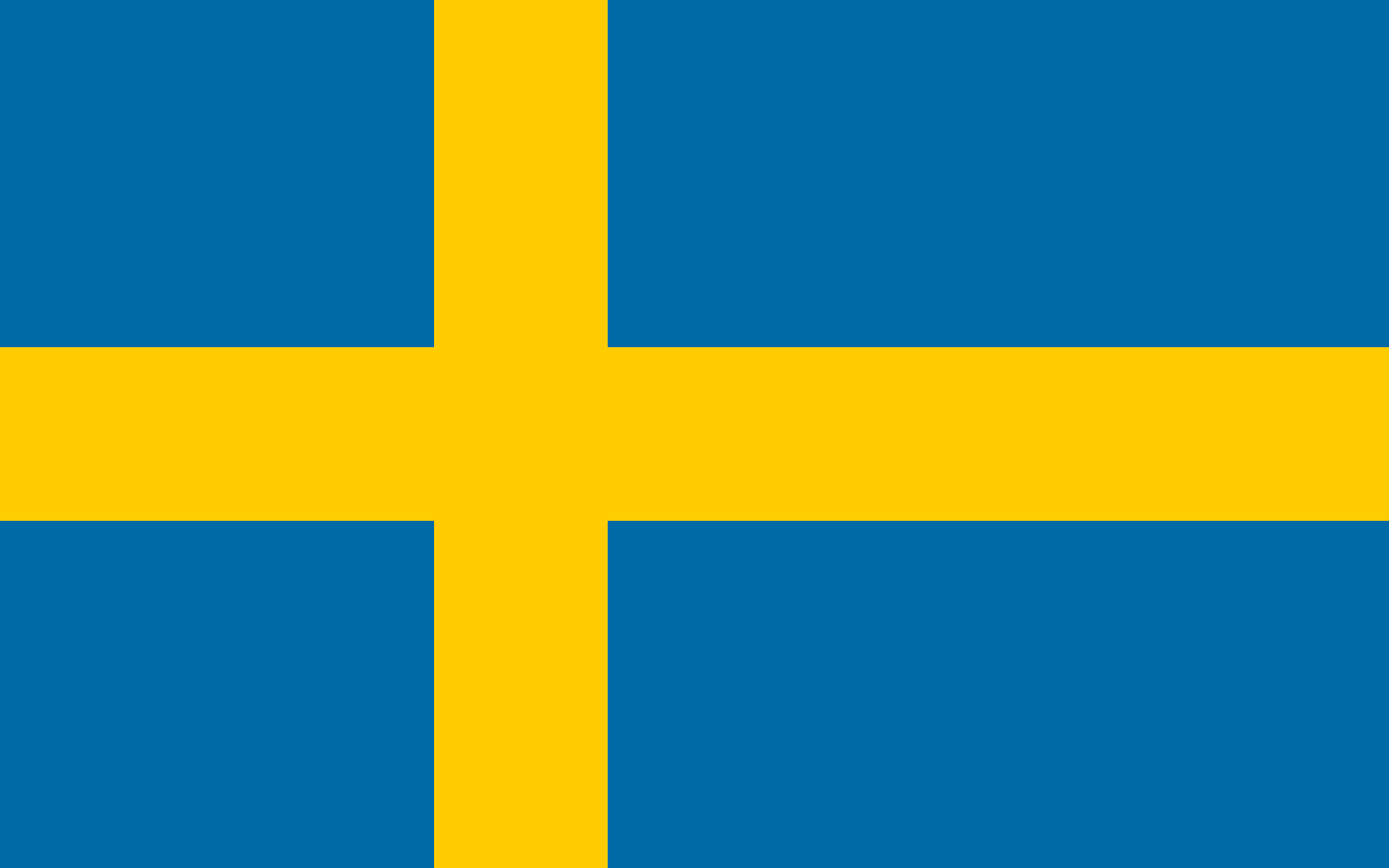 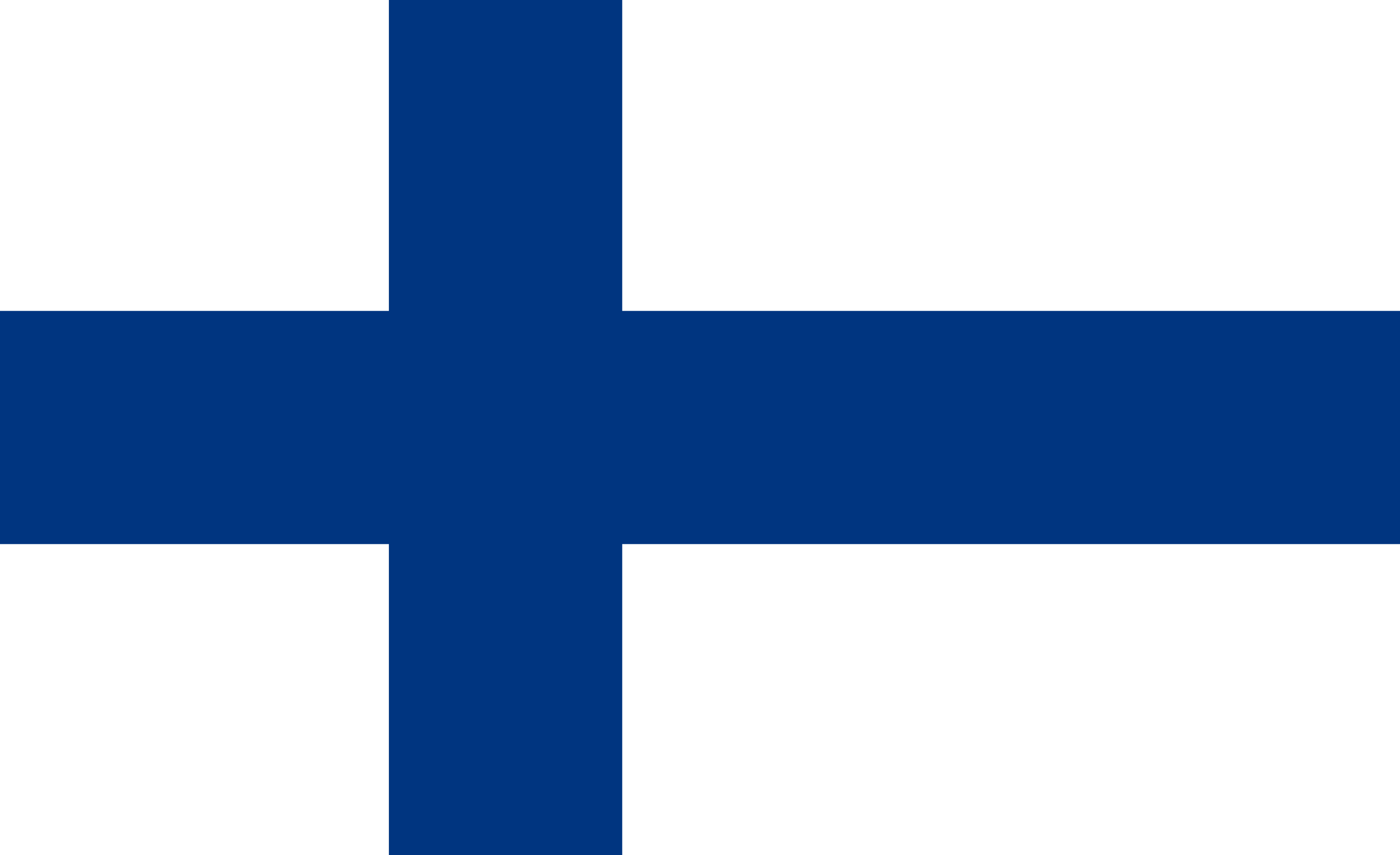 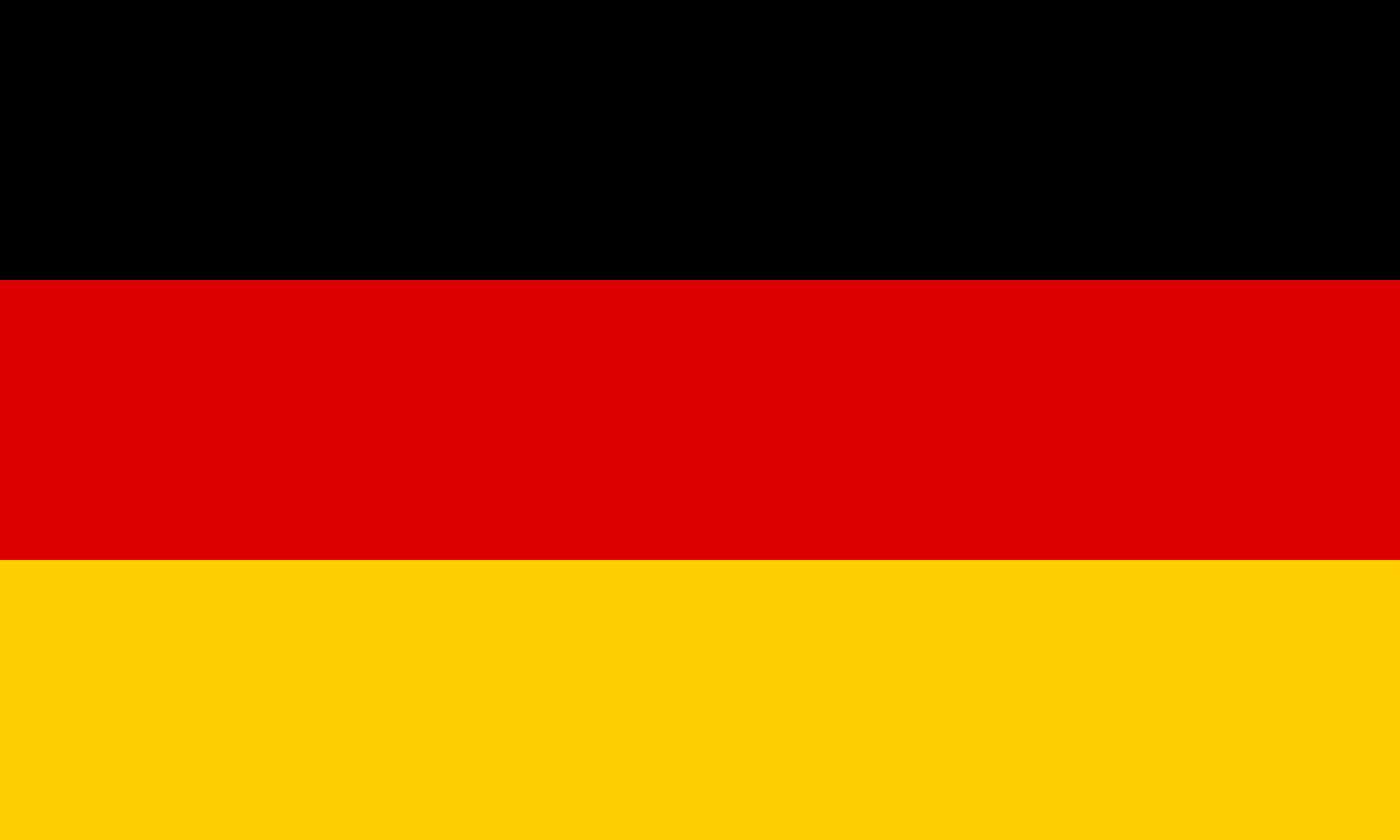 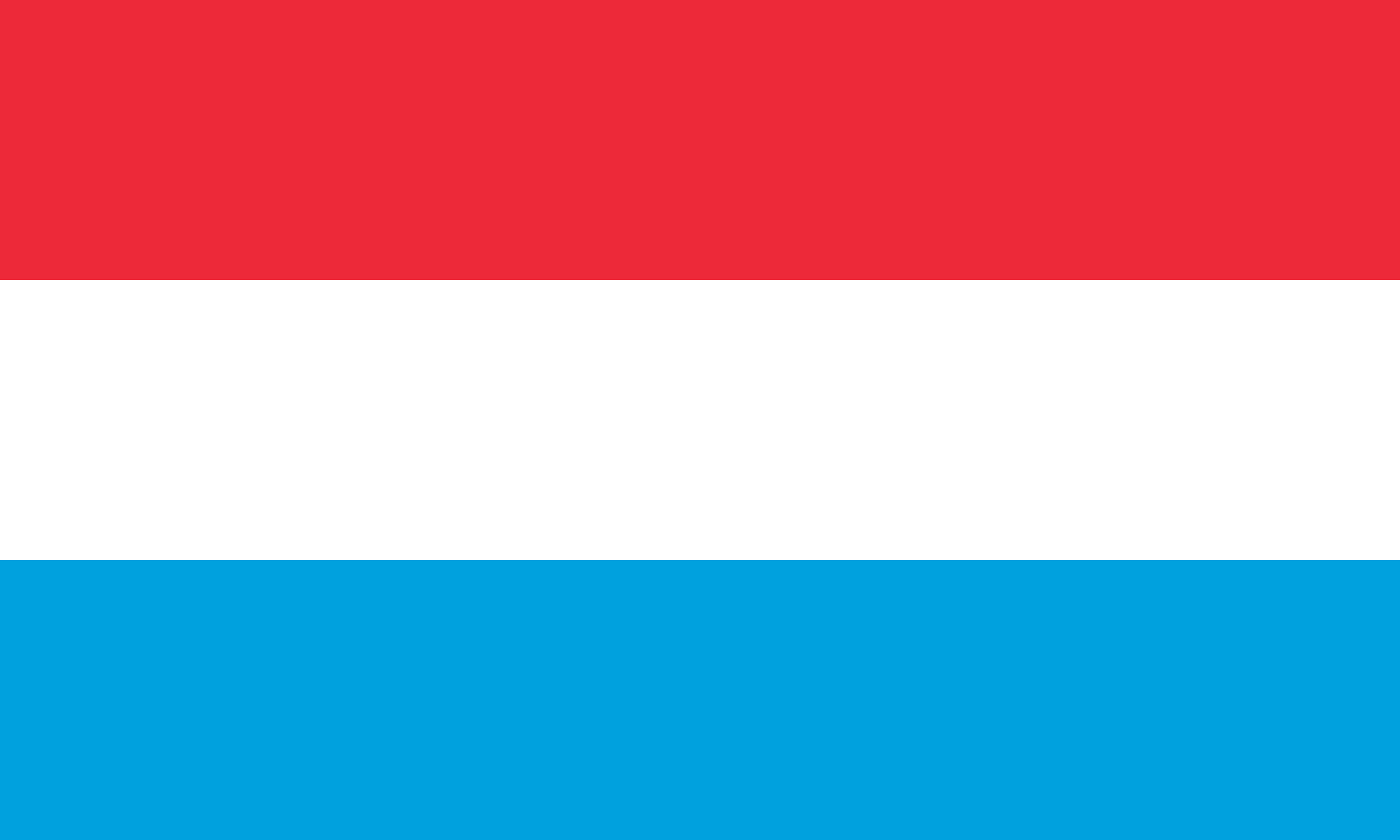 Ktoré z nasledujúcich opatrení ste zaviedli alebo zavediete v nasledujúcich troch rokoch?
Stupnica odpovedí: Už používam, zvažujem v najbližších 3 rokoch, nemám záujem  
Základ: spoločnosti s firemnými vozidlami = 100 %
Otázka položená respondentom, ktorí poznajú riešenia mobility
113
Implementácia súkromného leasingu alebo zrážky zo mzdy
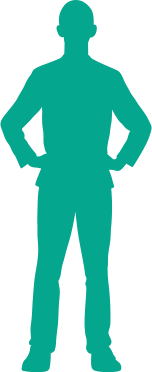 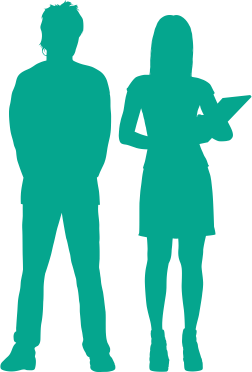 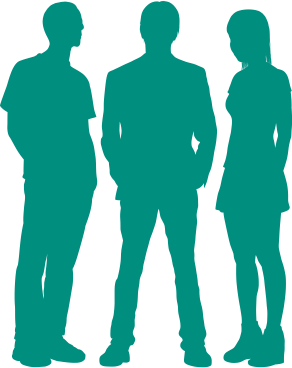 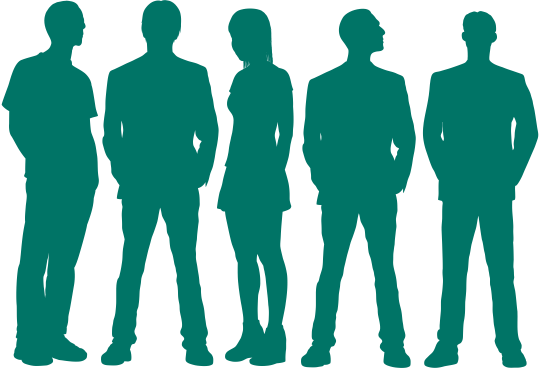 v %
TOTAL
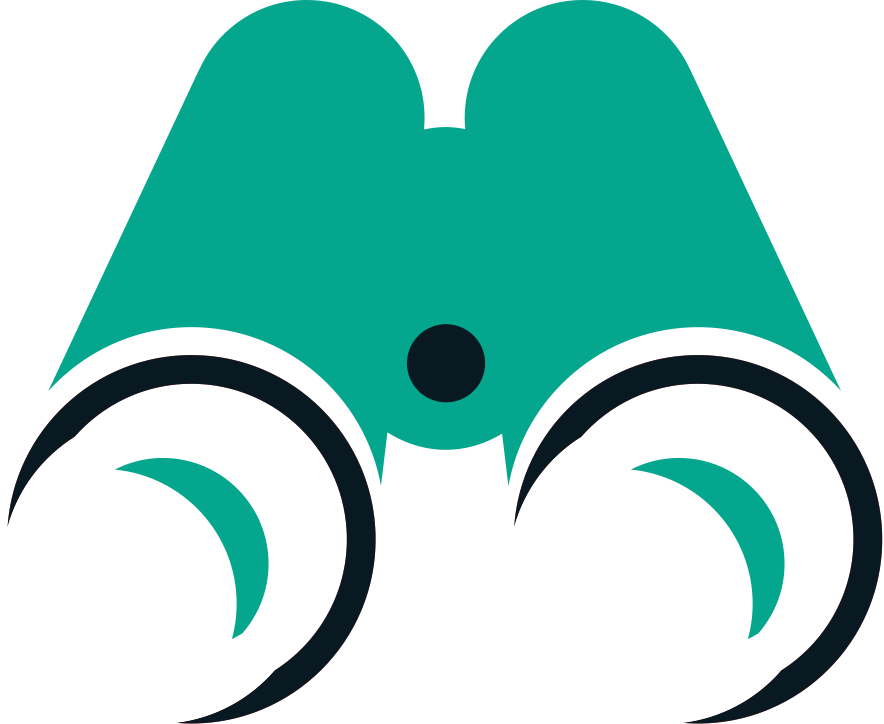 UŽ POUŽÍVA ALEBO ZVAŽUJE POUŽITIE V NASLEDUJÚCICH 3 ROKOCH
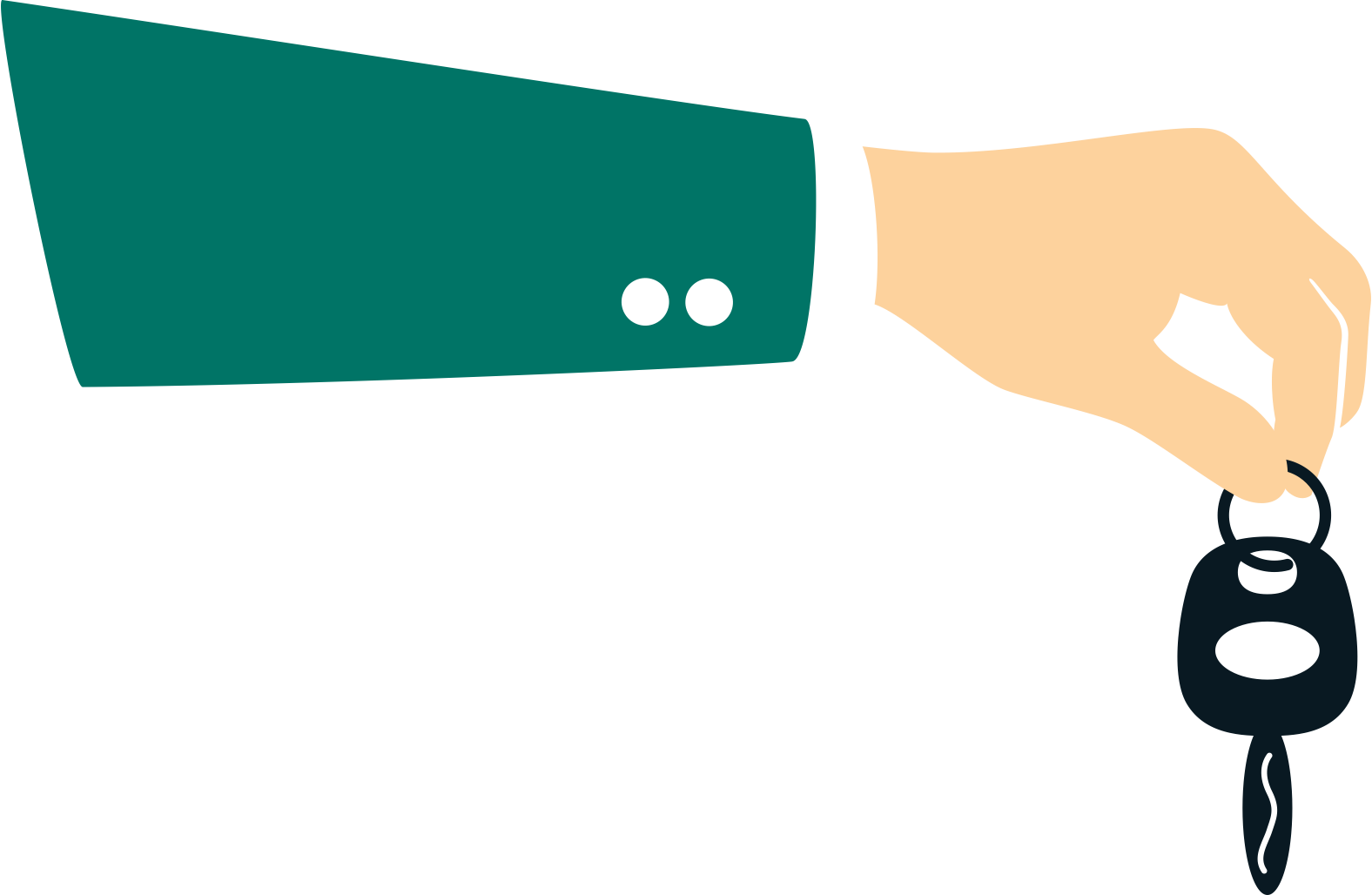 UŽPOUŽÍVA
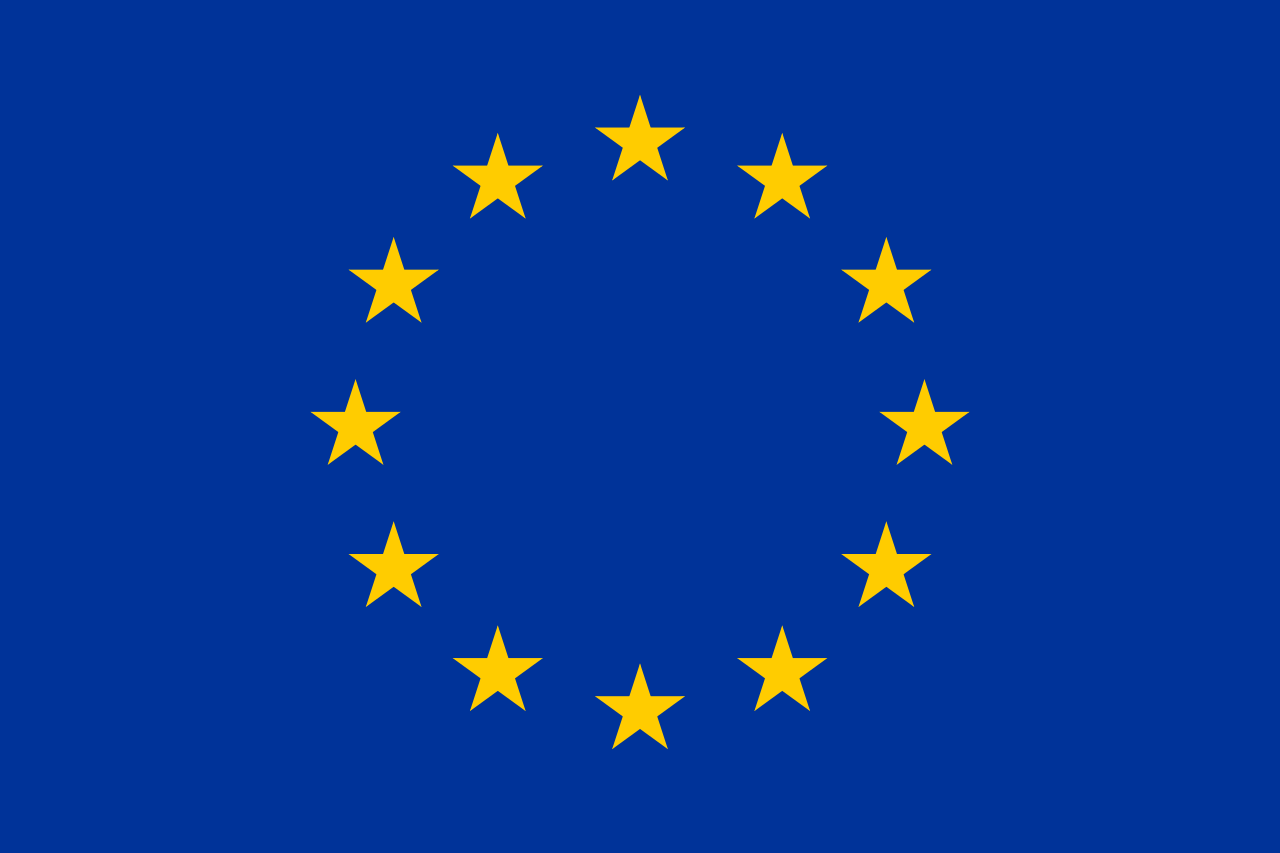 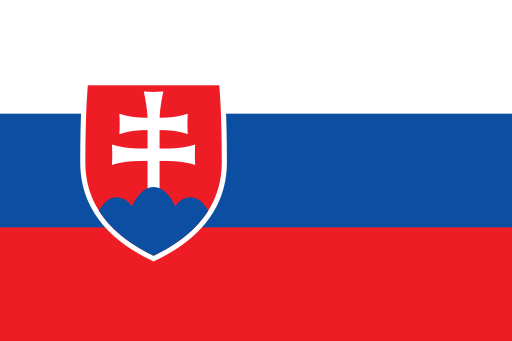 Ktoré z nasledujúcich opatrení ste zaviedli alebo zavediete v nasledujúcich troch rokoch?
Stupnica odpovedí: Už používam, zvažujem v najbližších 3 rokoch, nemám záujem  
Základ: spoločnosti s firemnými vozidlami = 100 %
Otázka položená respondentom, ktorí poznajú riešenia mobility
114
Implementácia Flexibilného prenájmu vozidla
v %
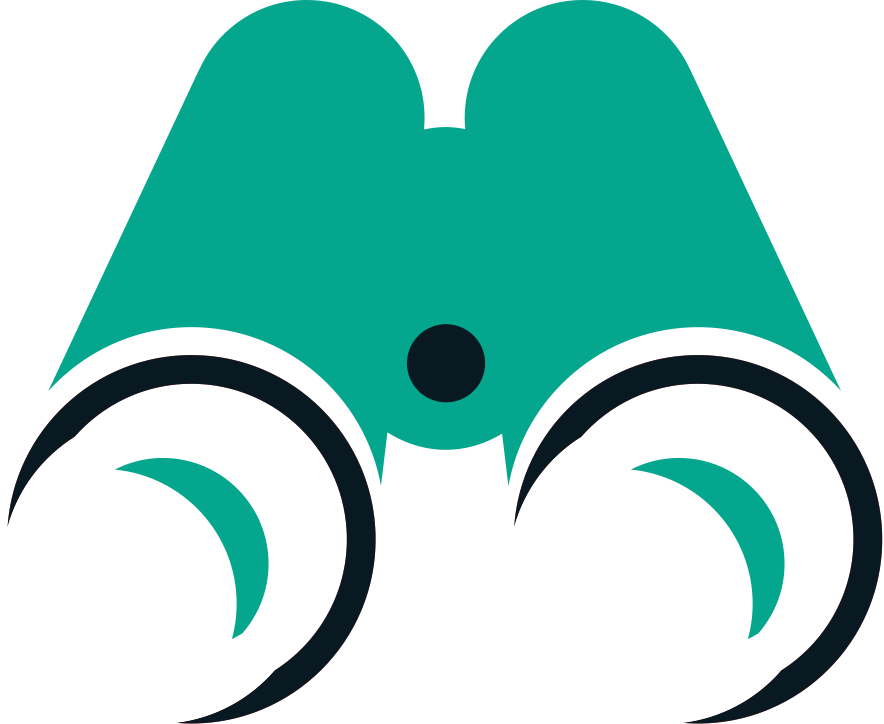 UŽ POUŽÍVA ALEBO ZVAŽUJE POUŽITIE V NASLEDUJÚCICH 3 ROKOCH
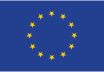 28
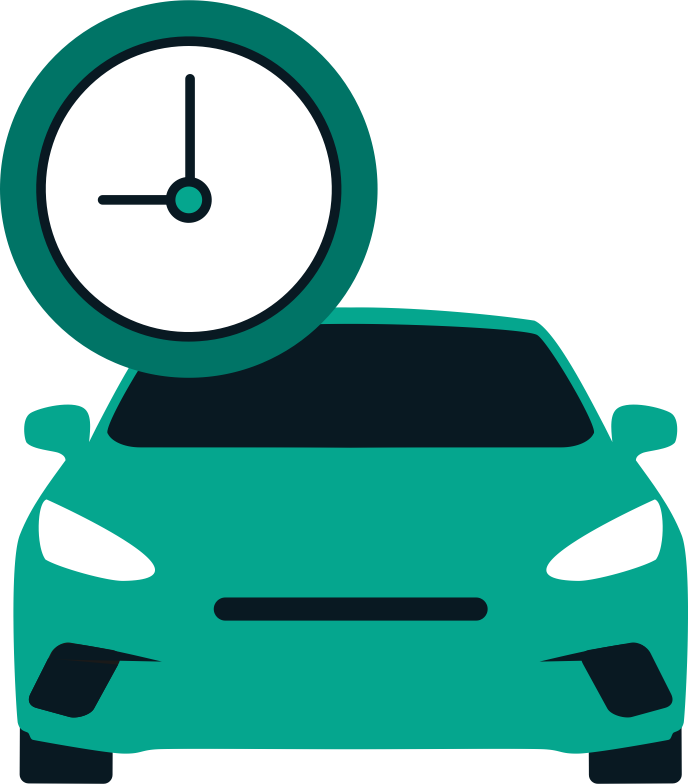 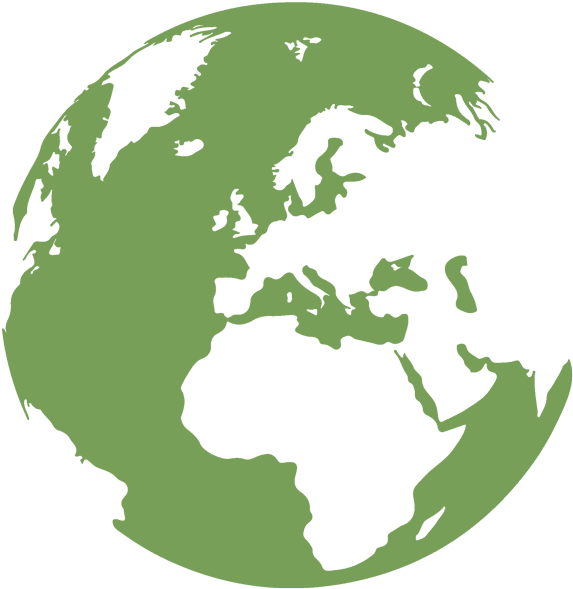 28
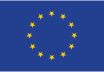 19
UŽPOUŽÍVA
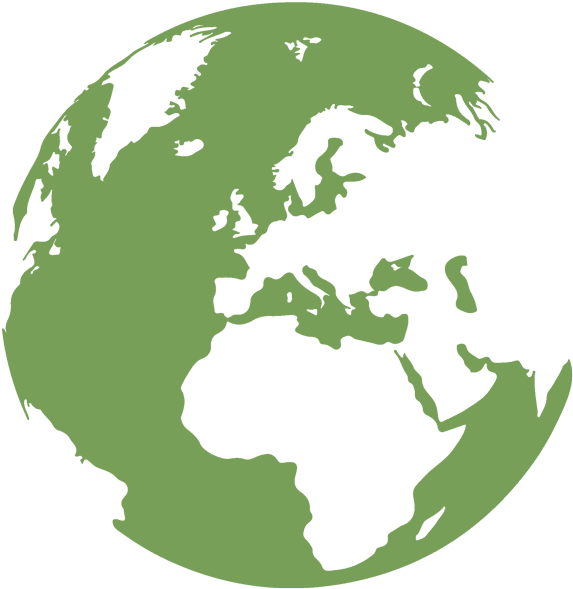 18
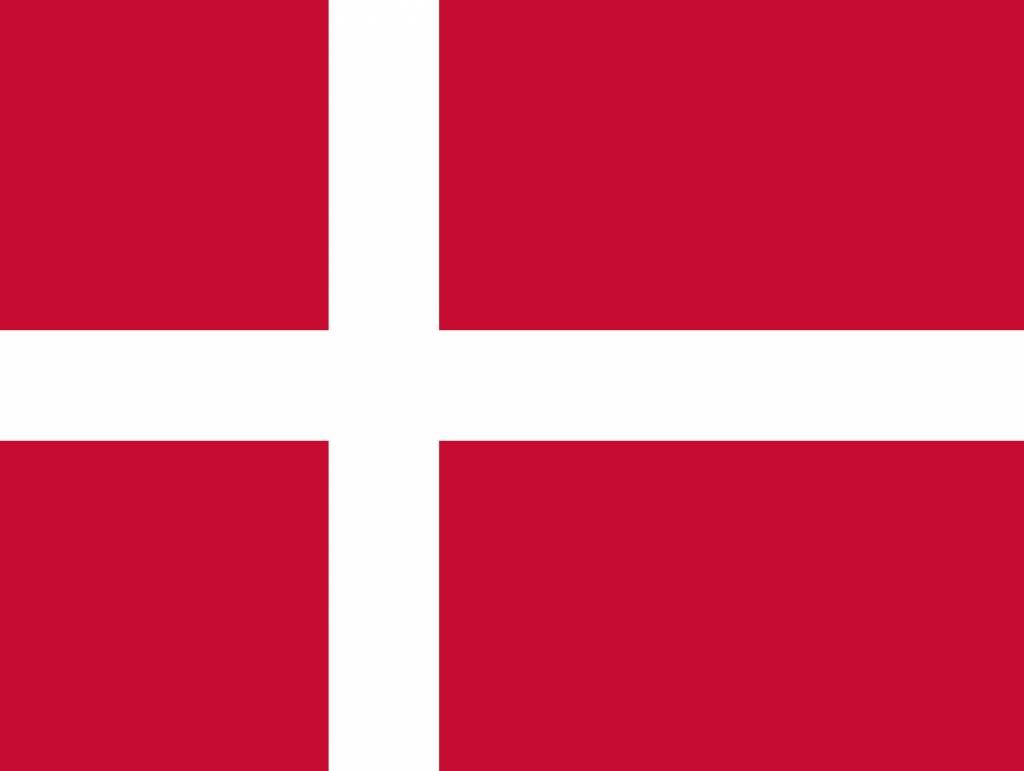 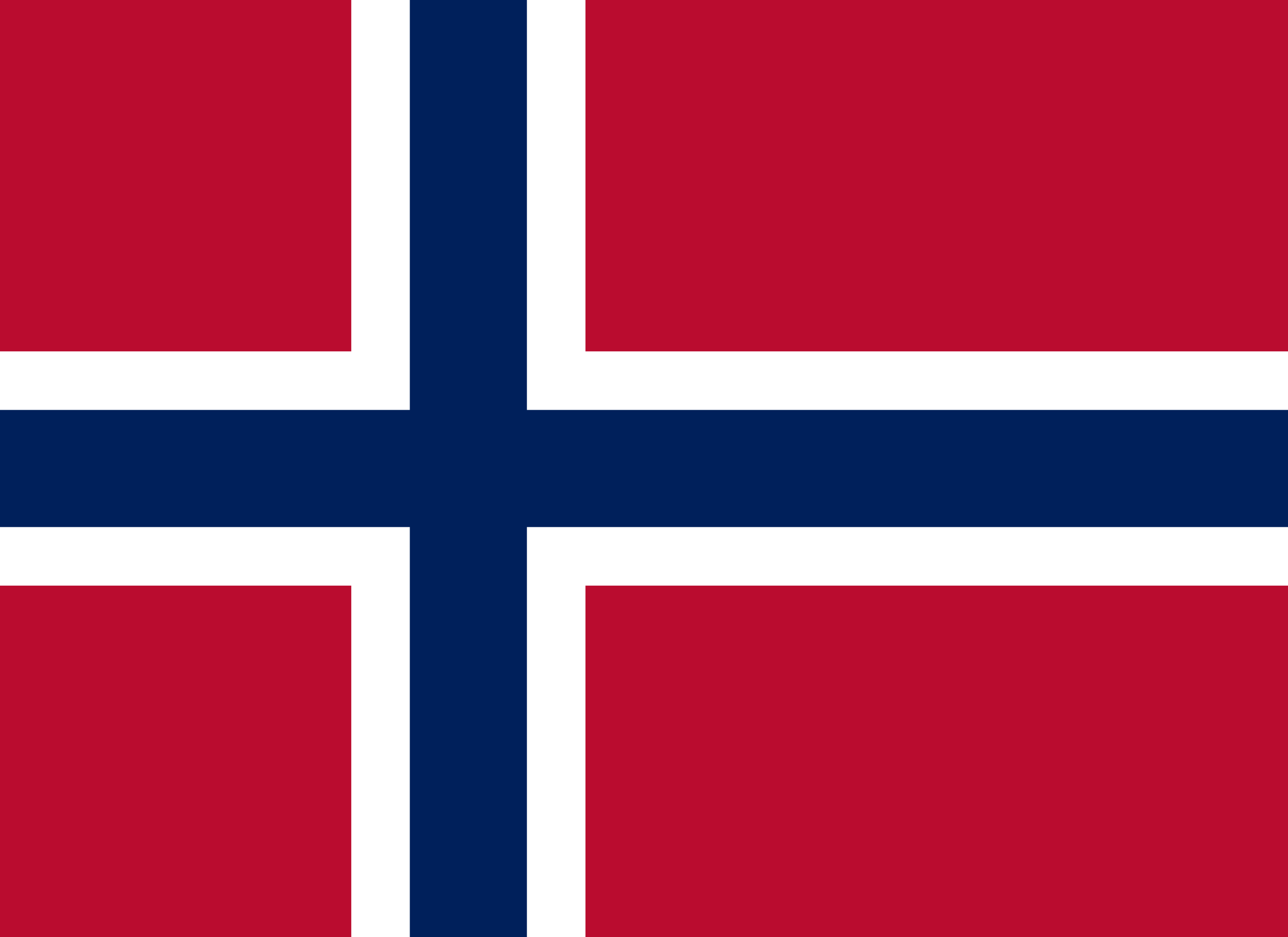 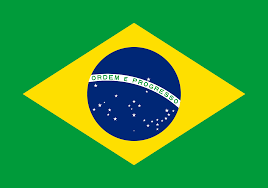 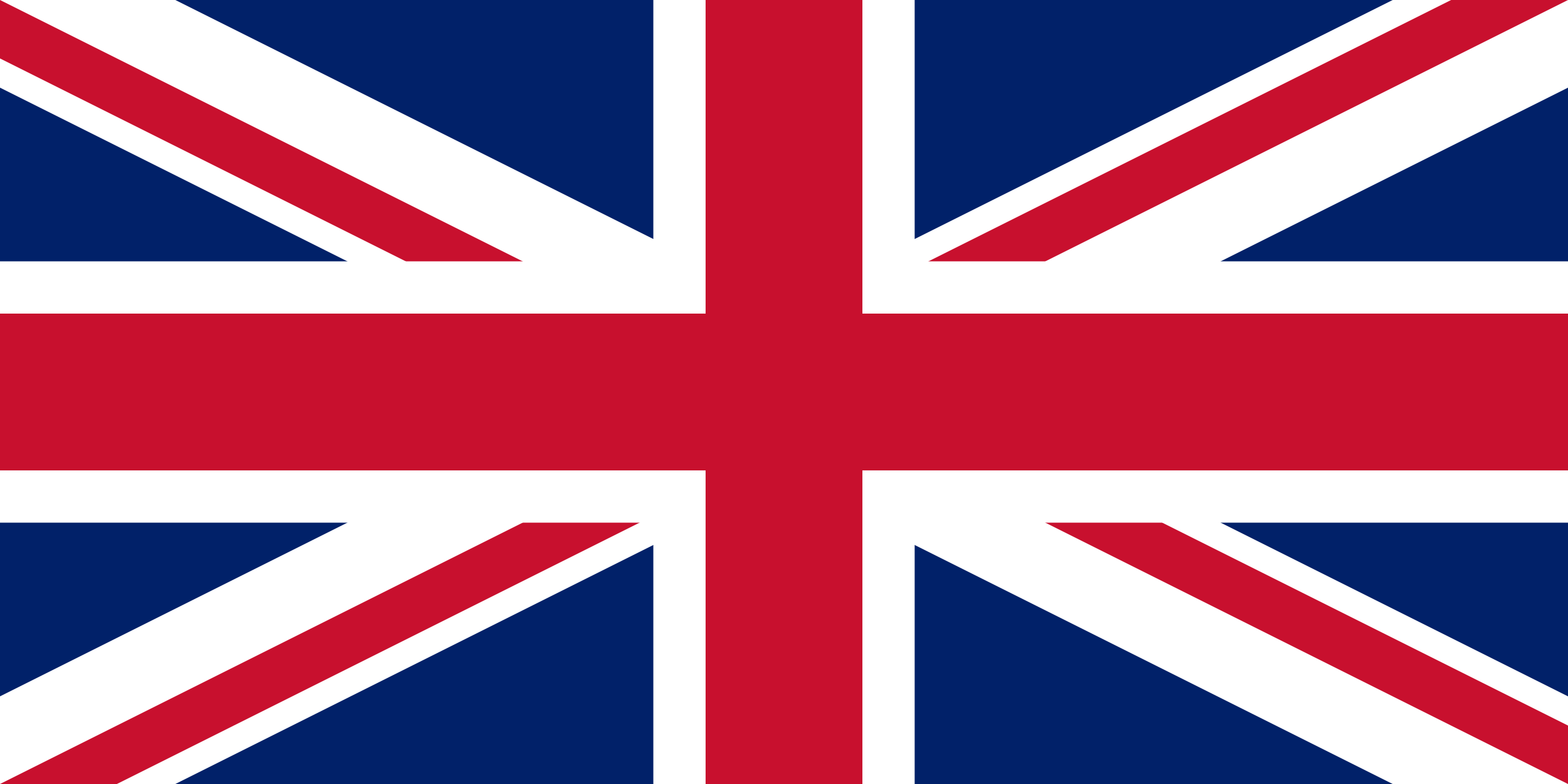 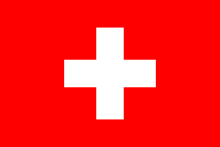 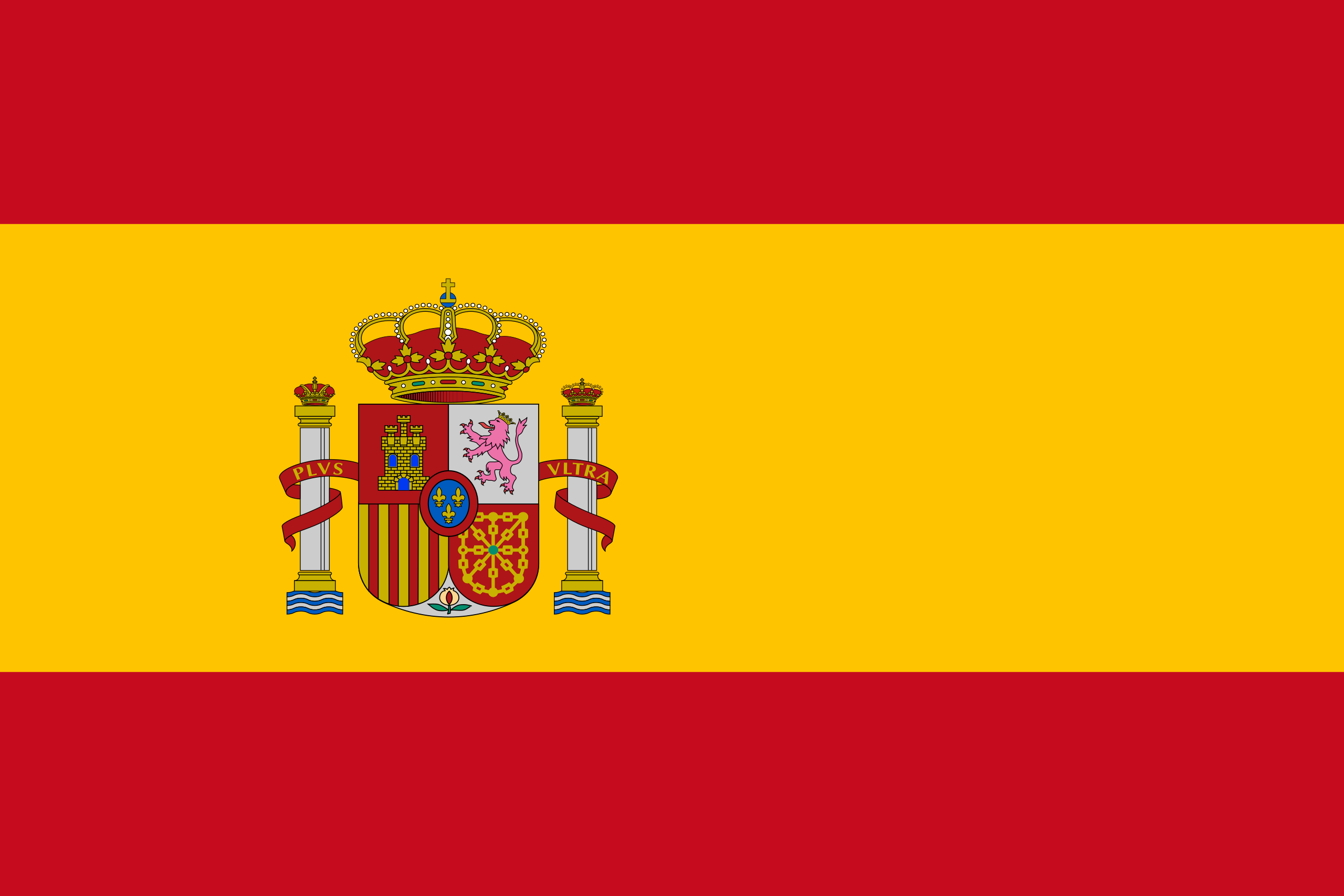 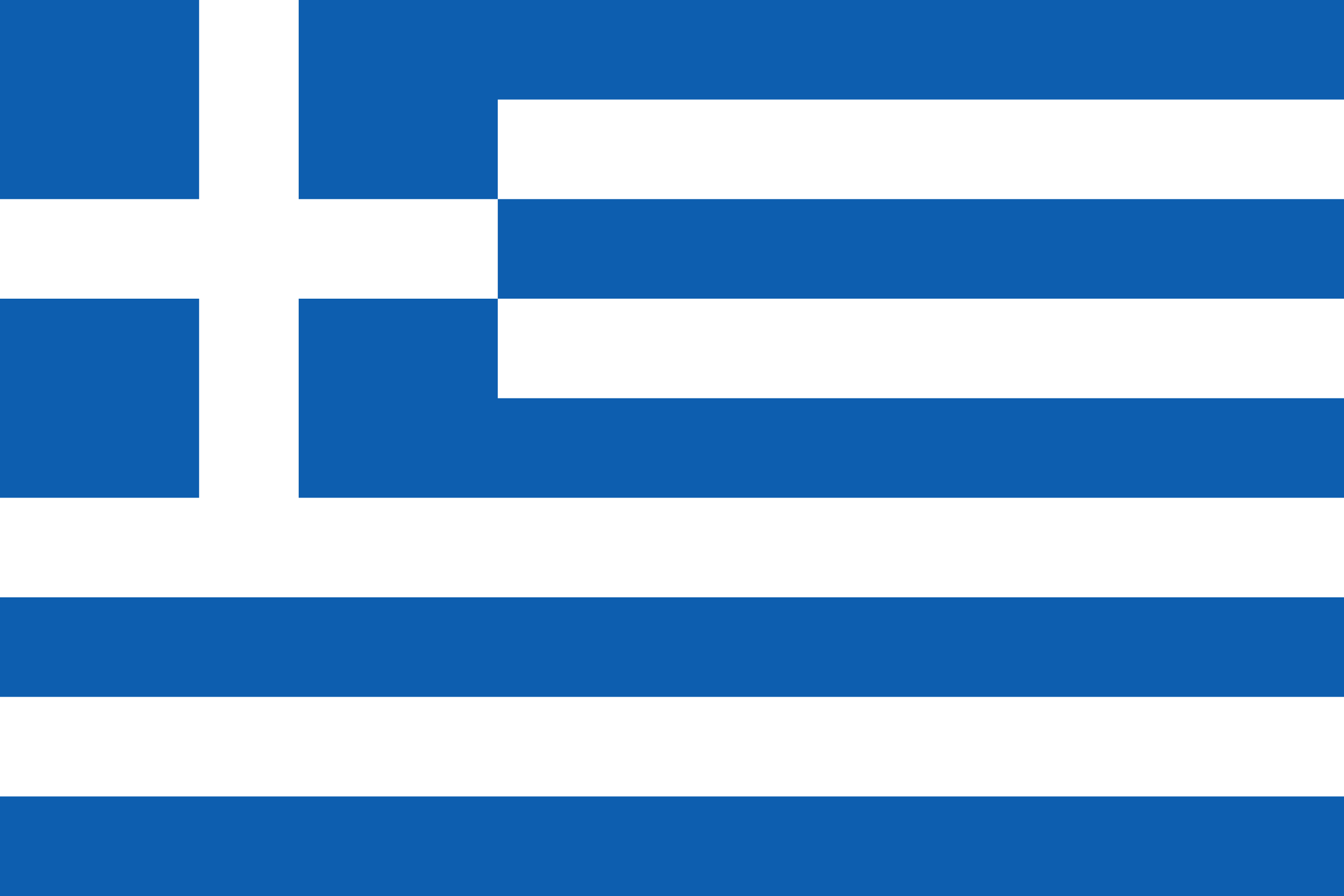 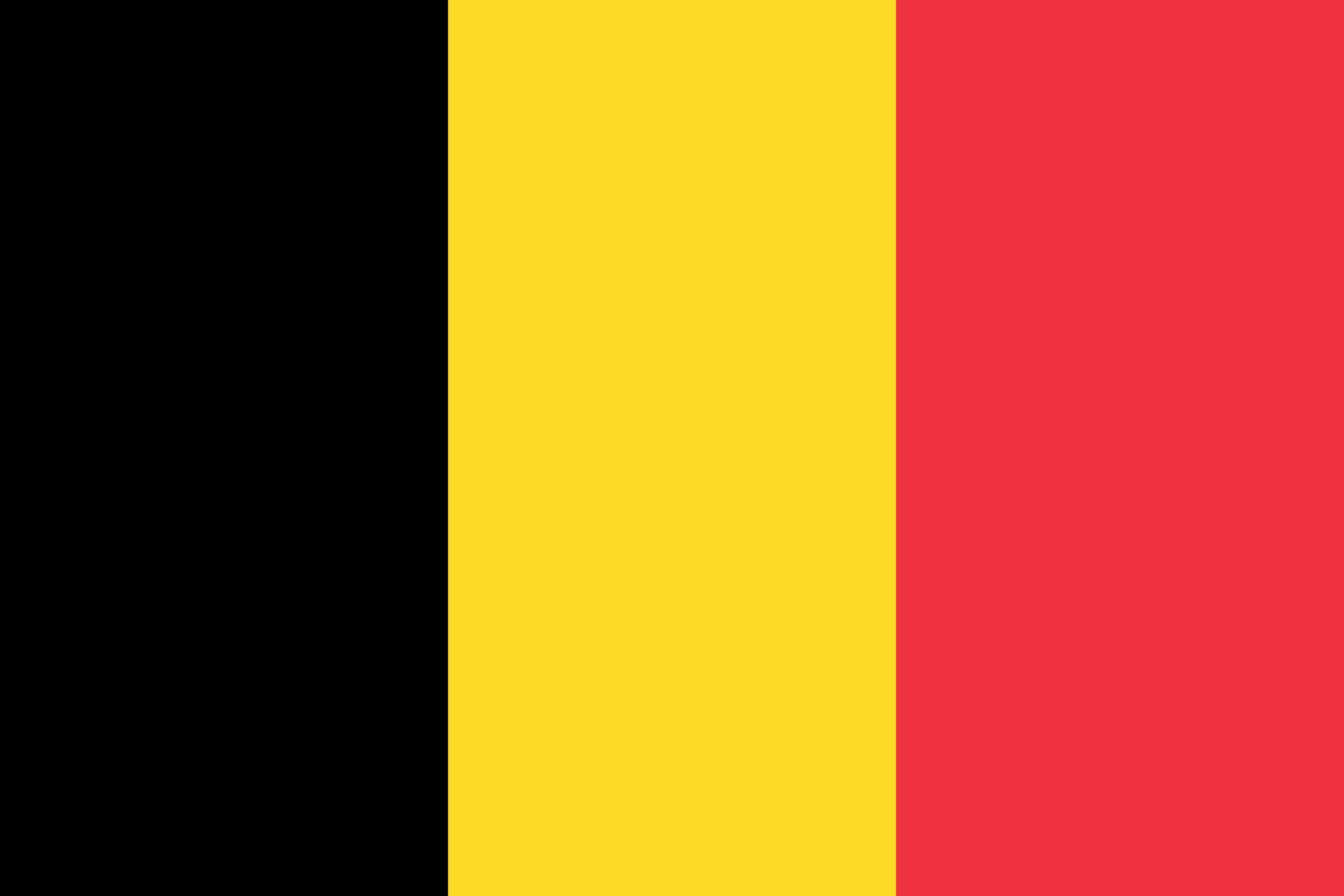 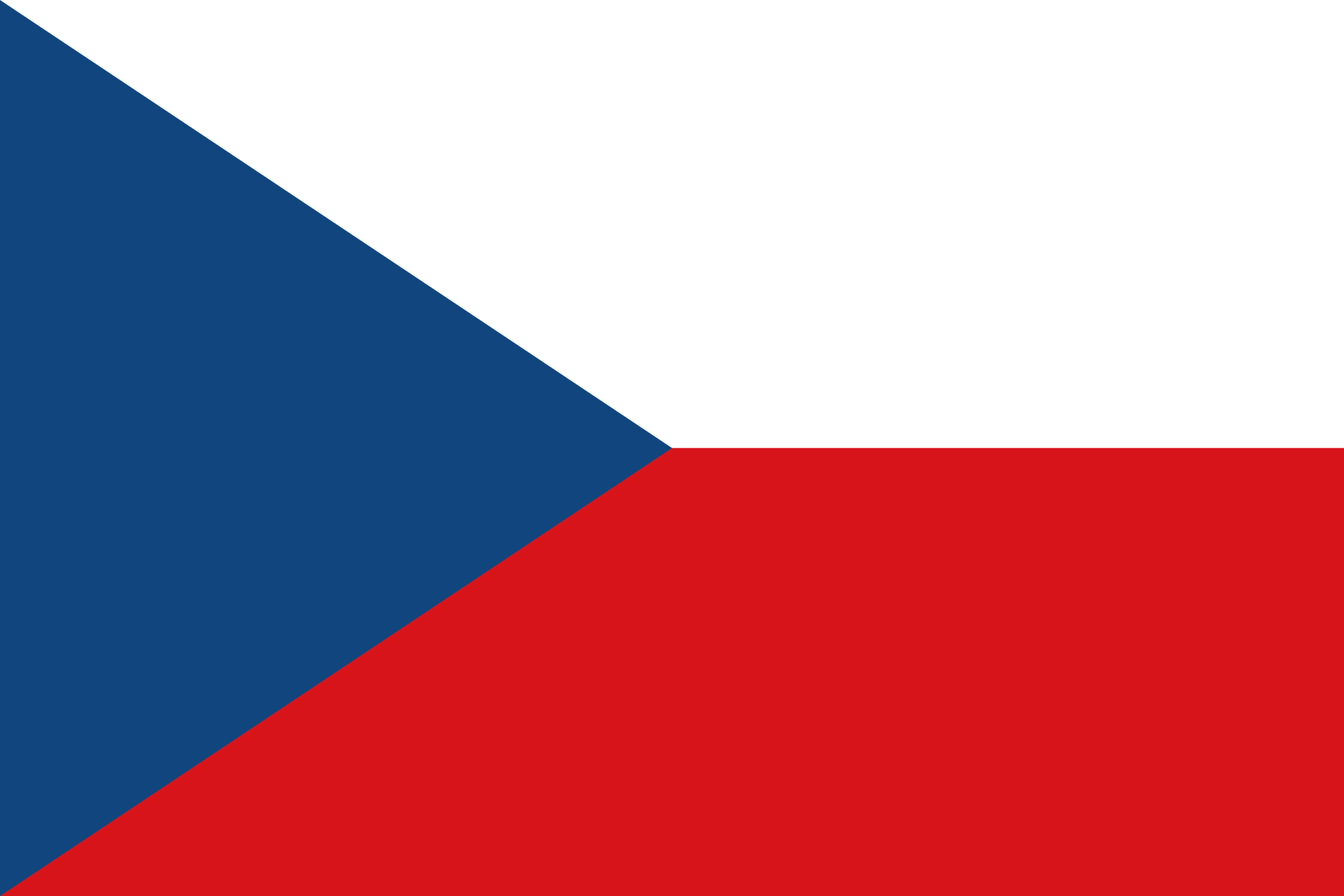 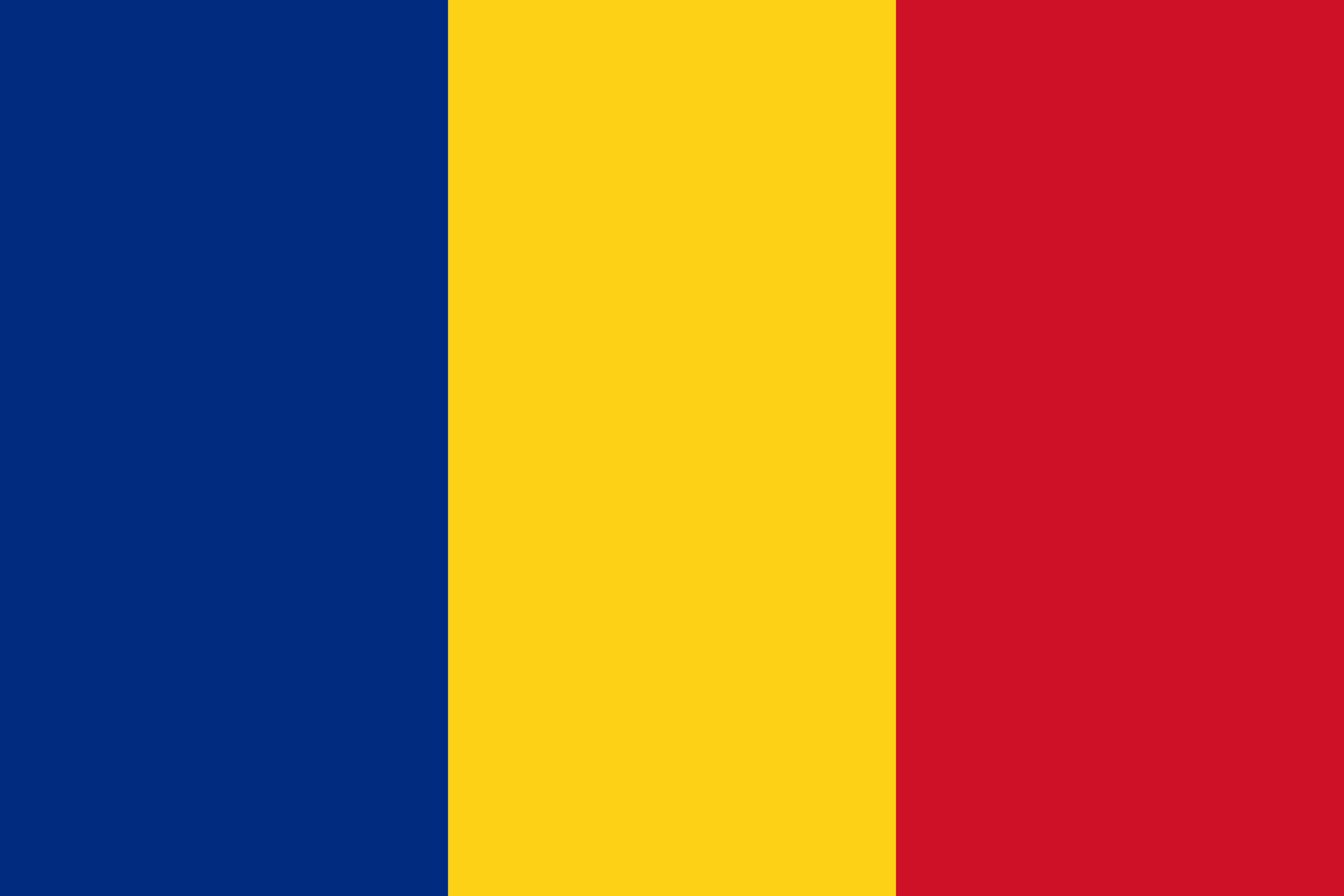 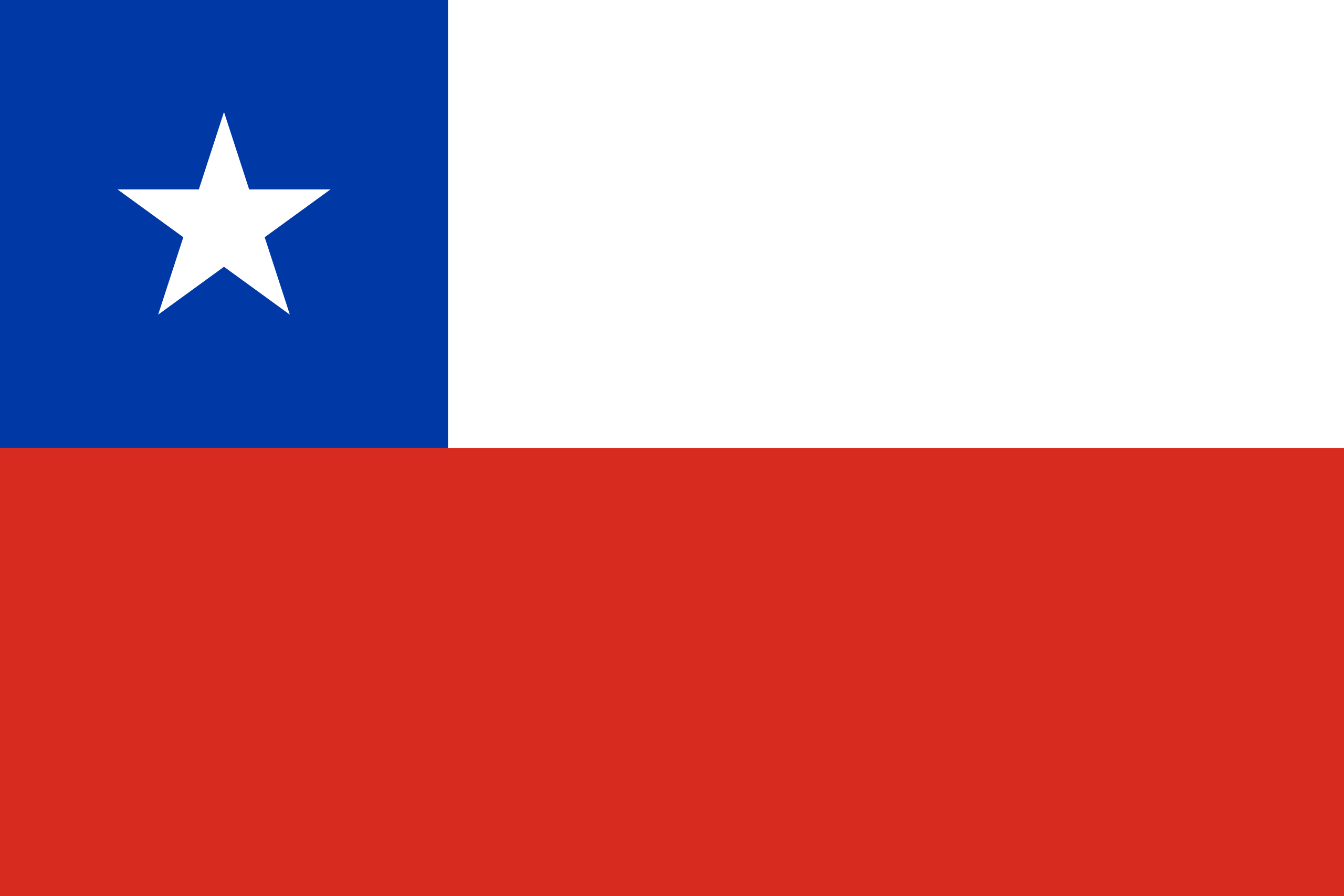 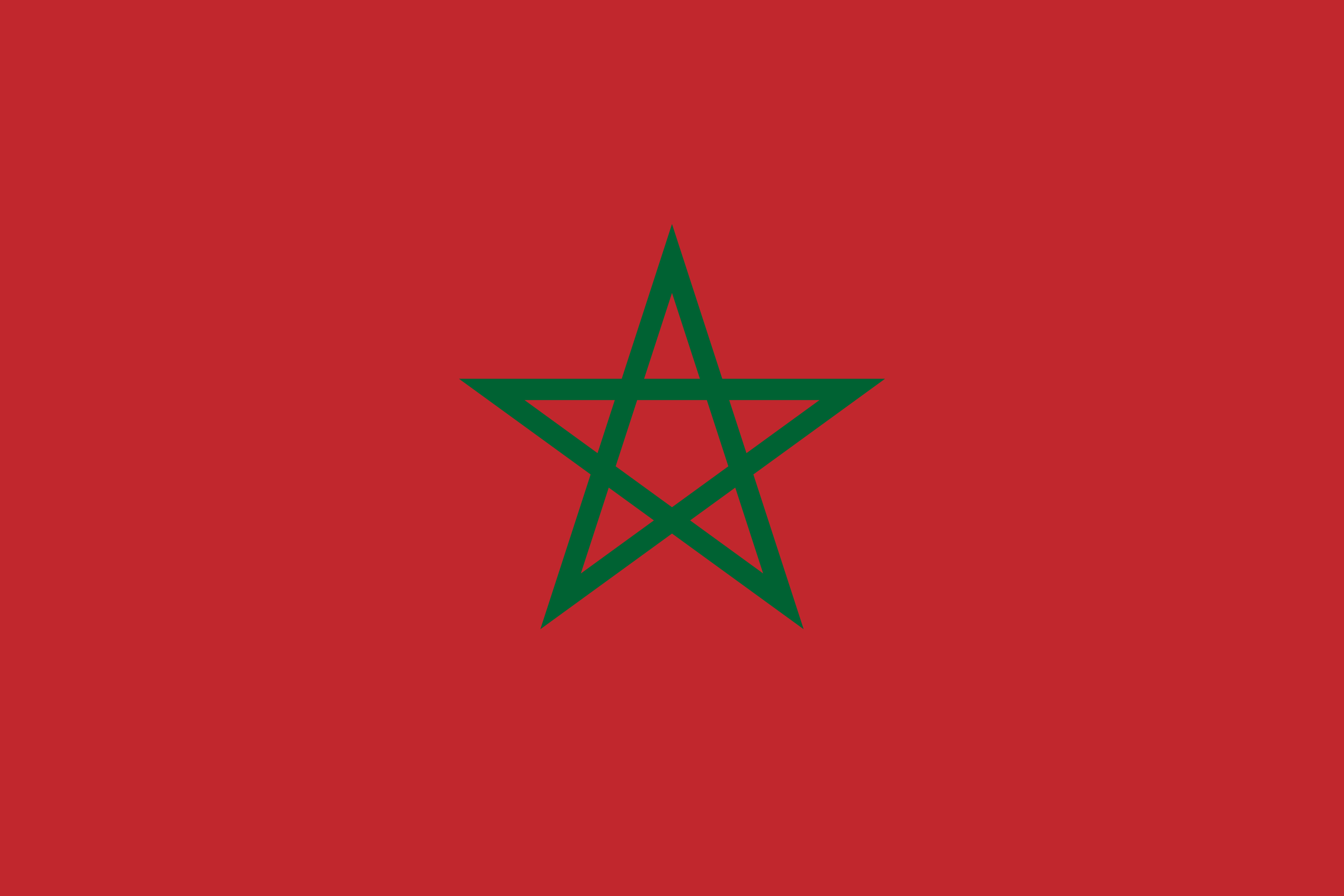 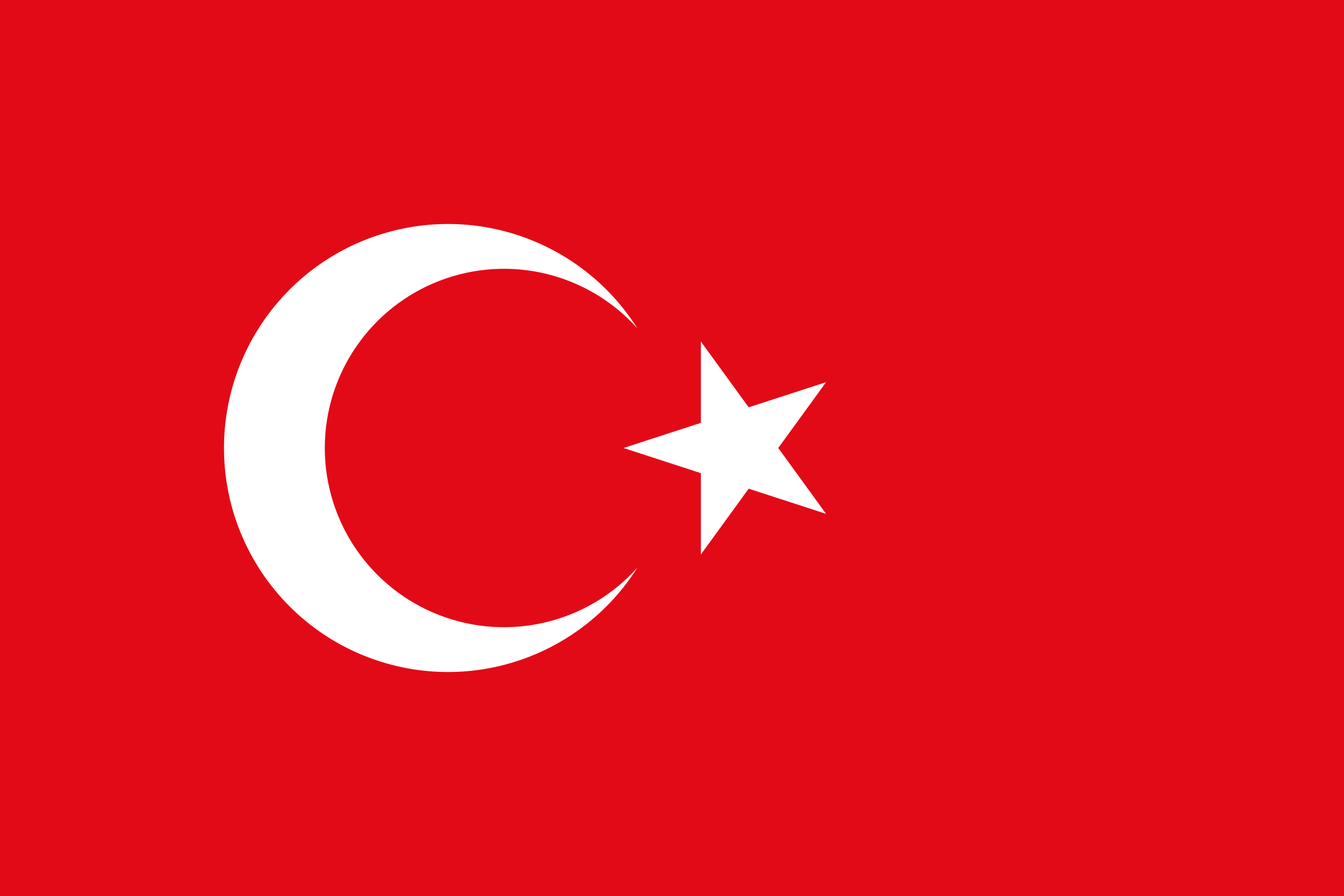 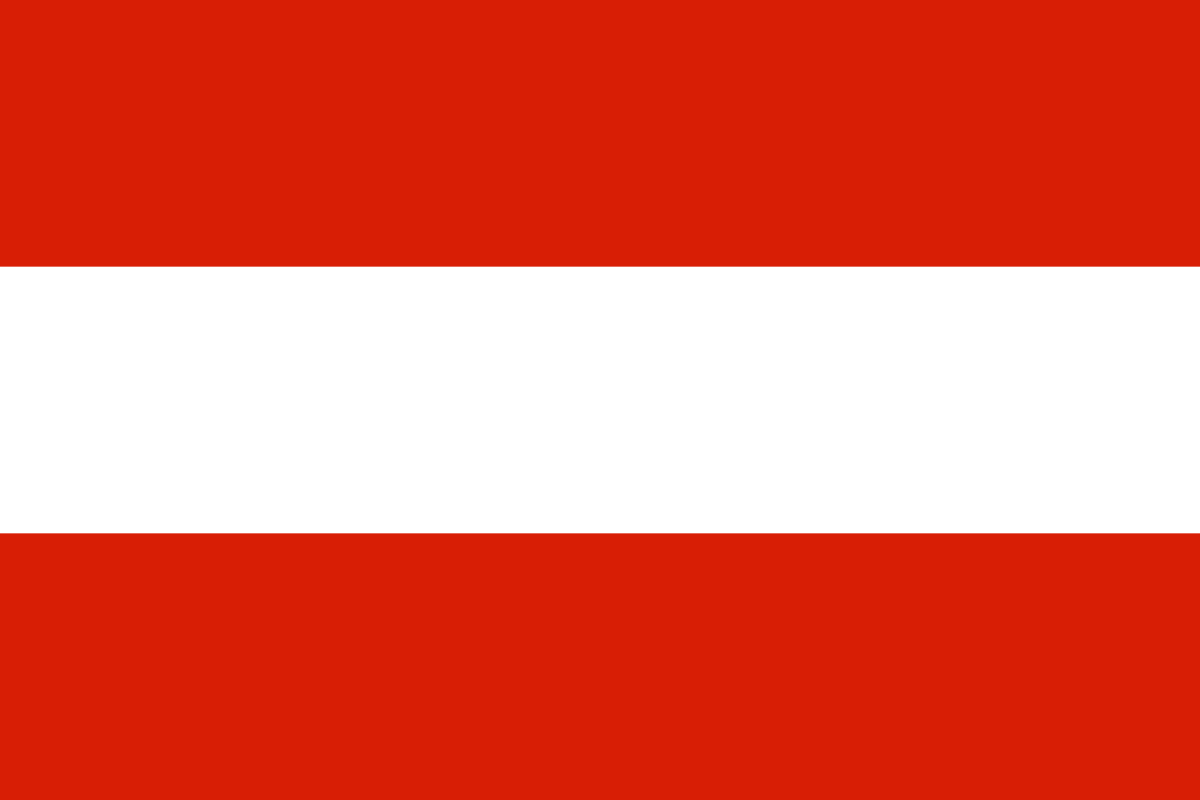 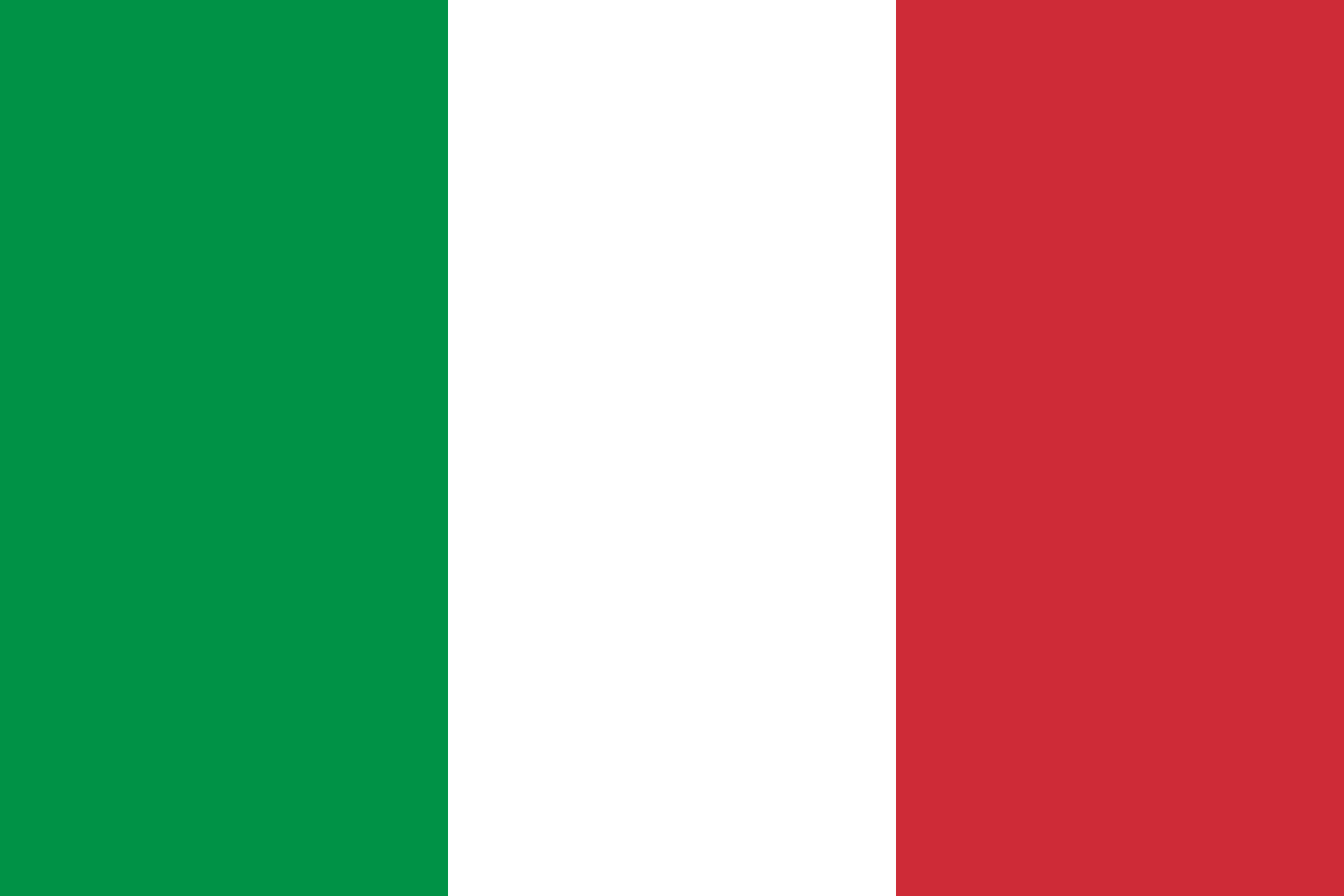 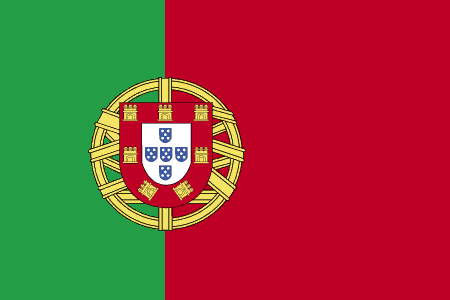 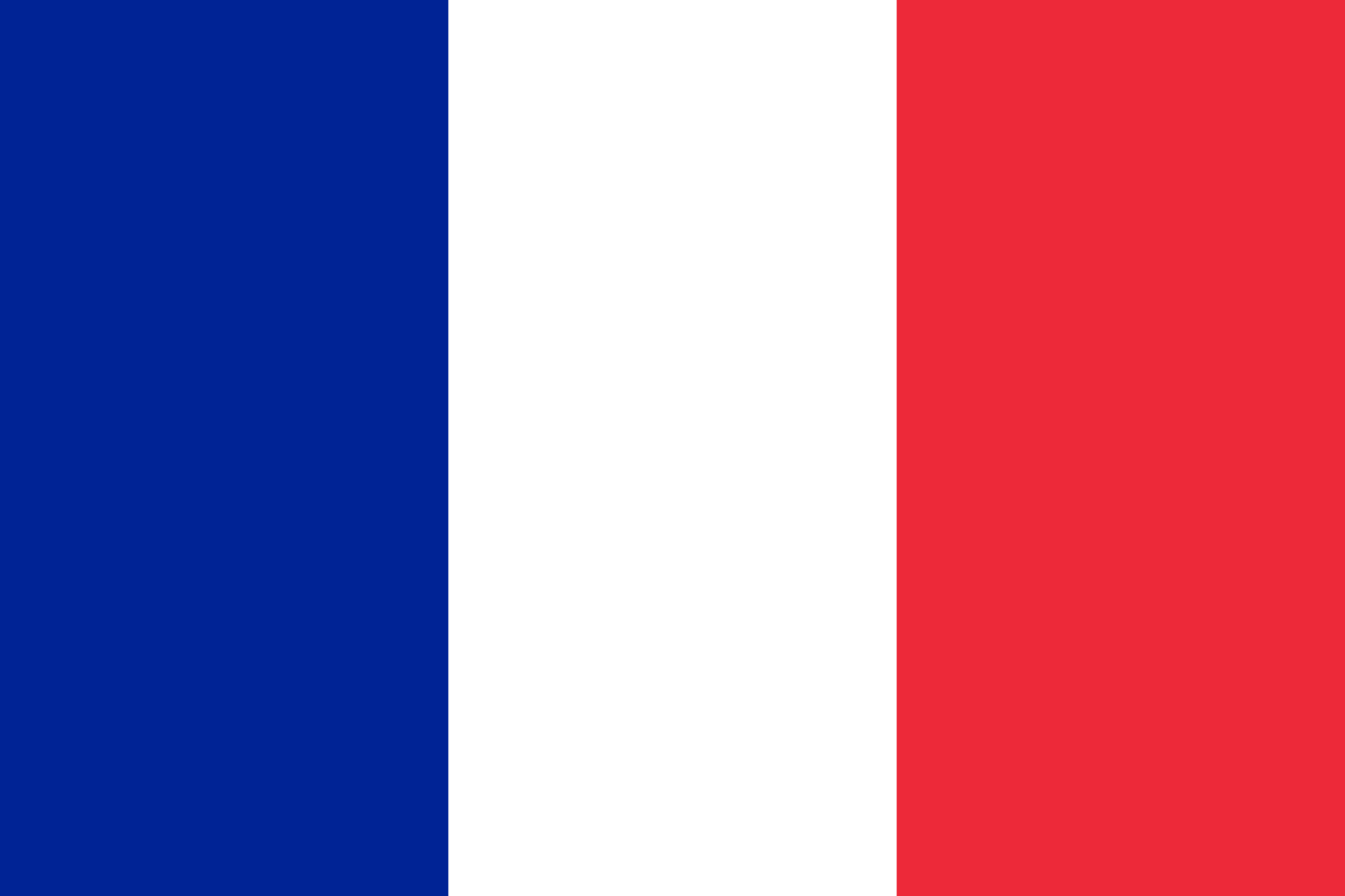 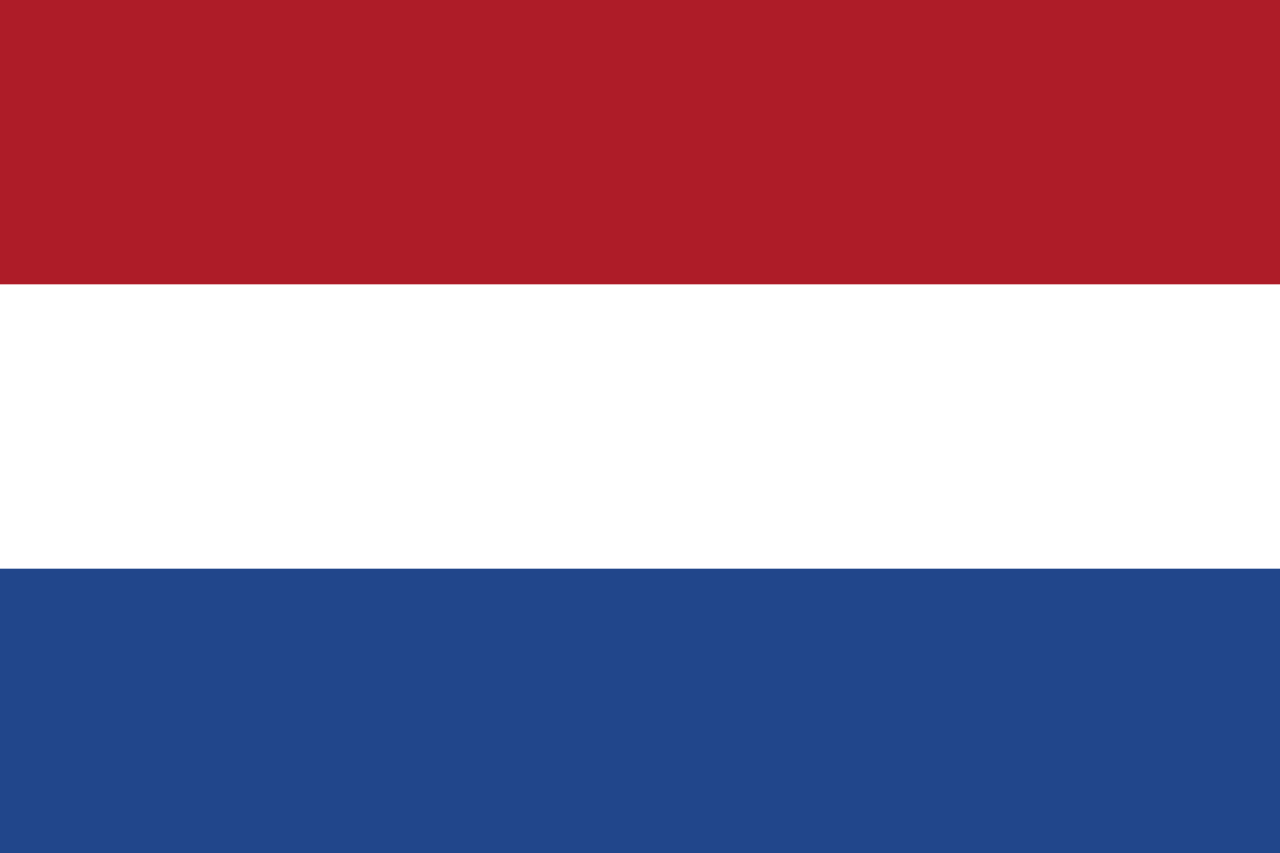 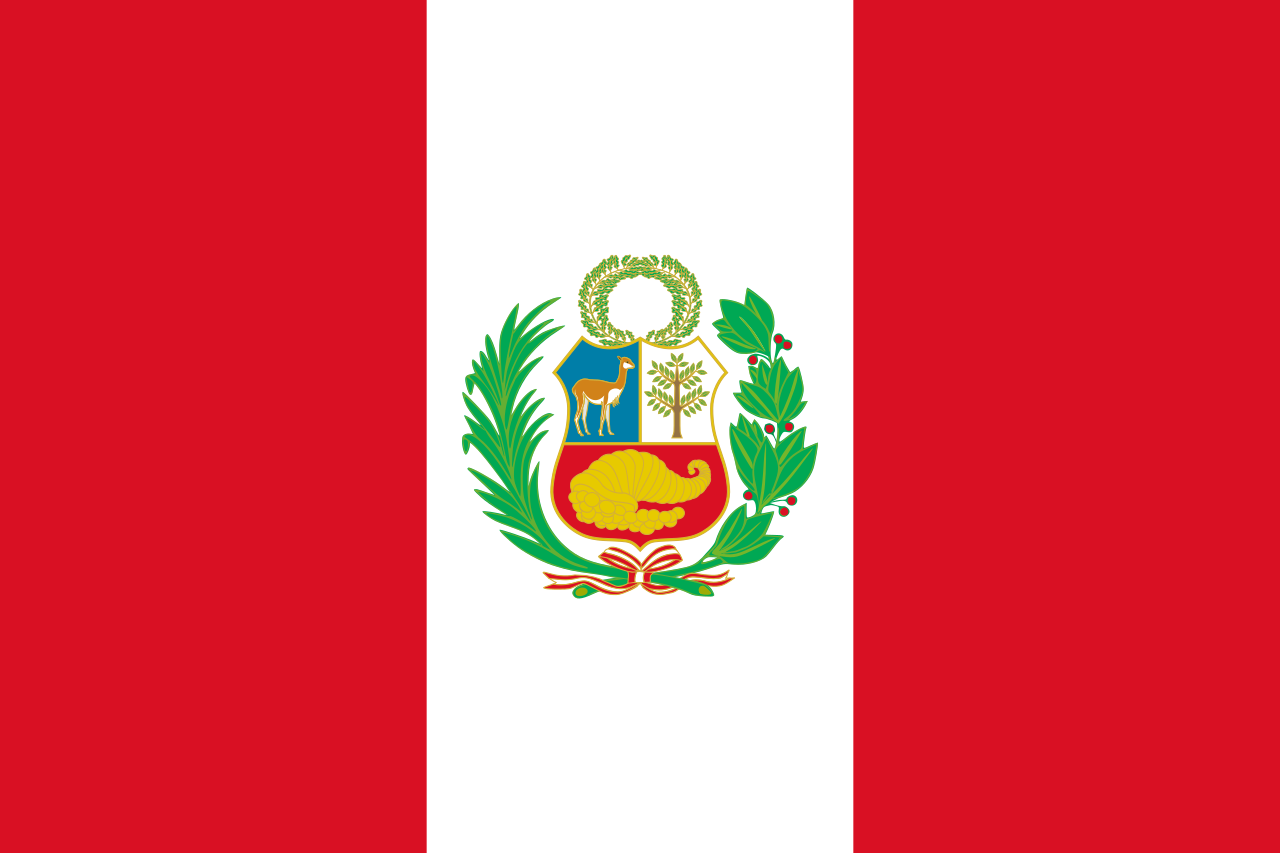 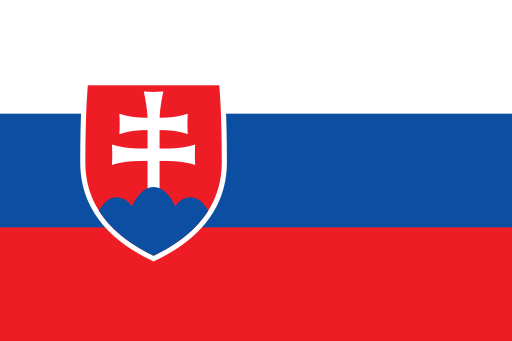 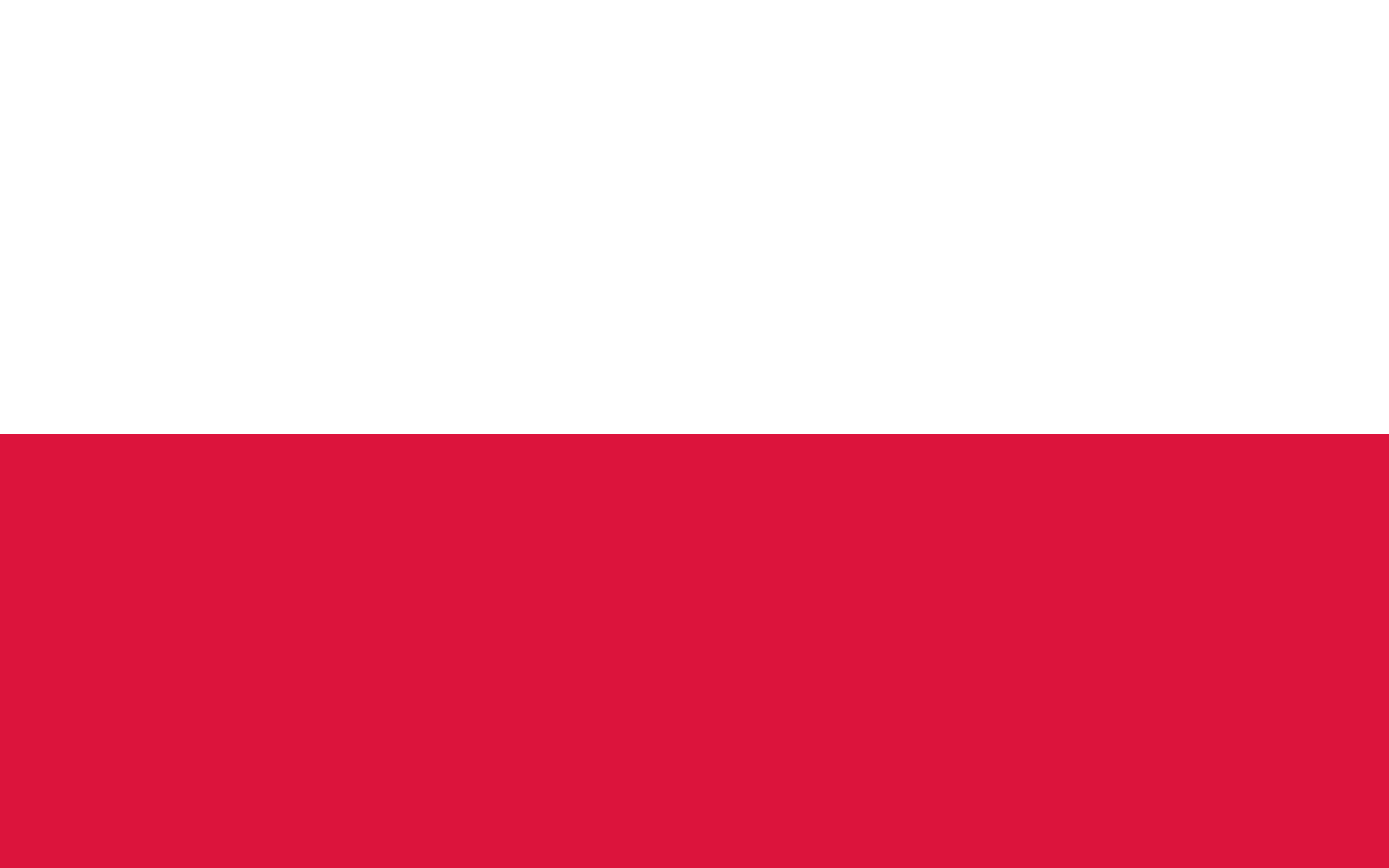 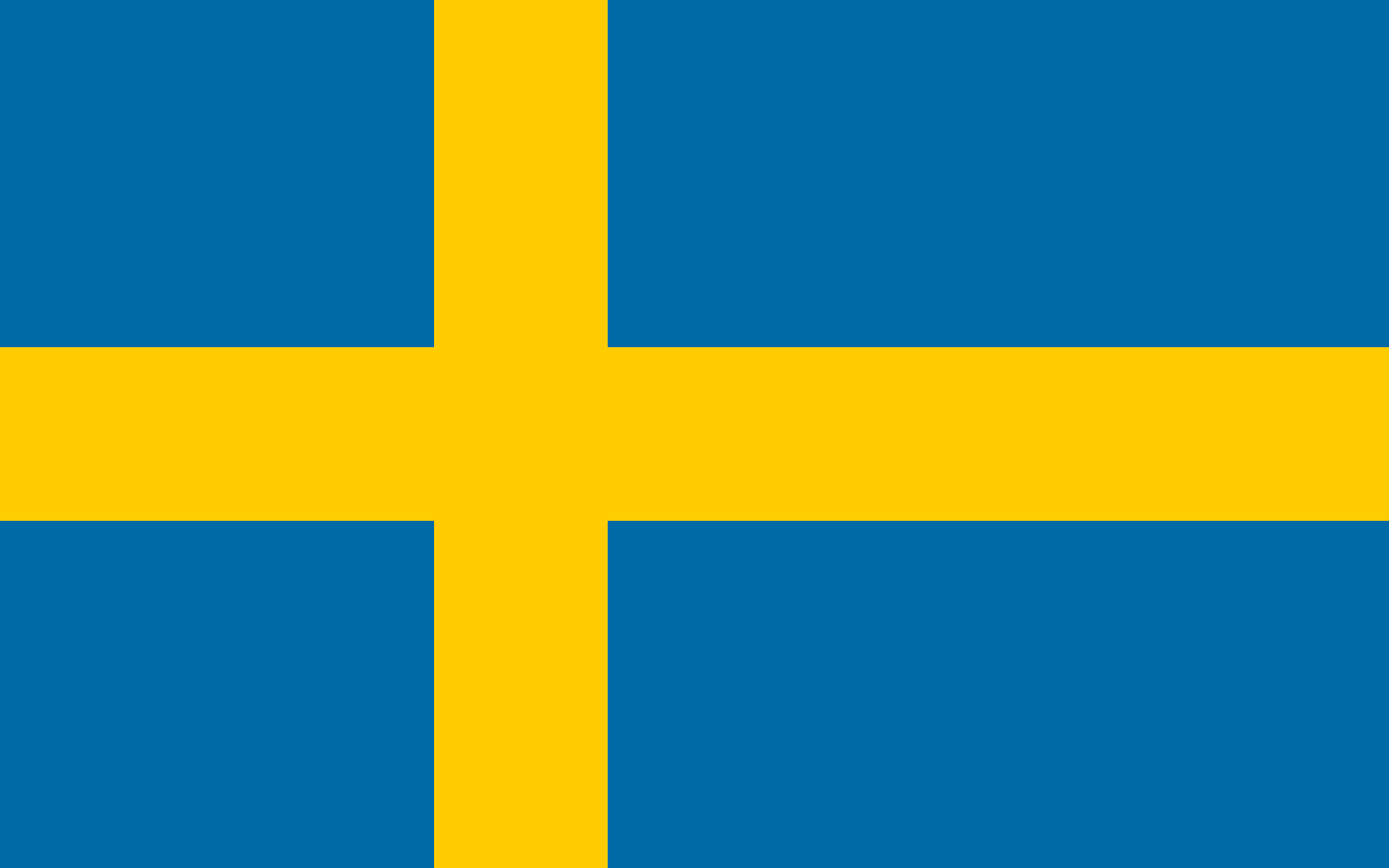 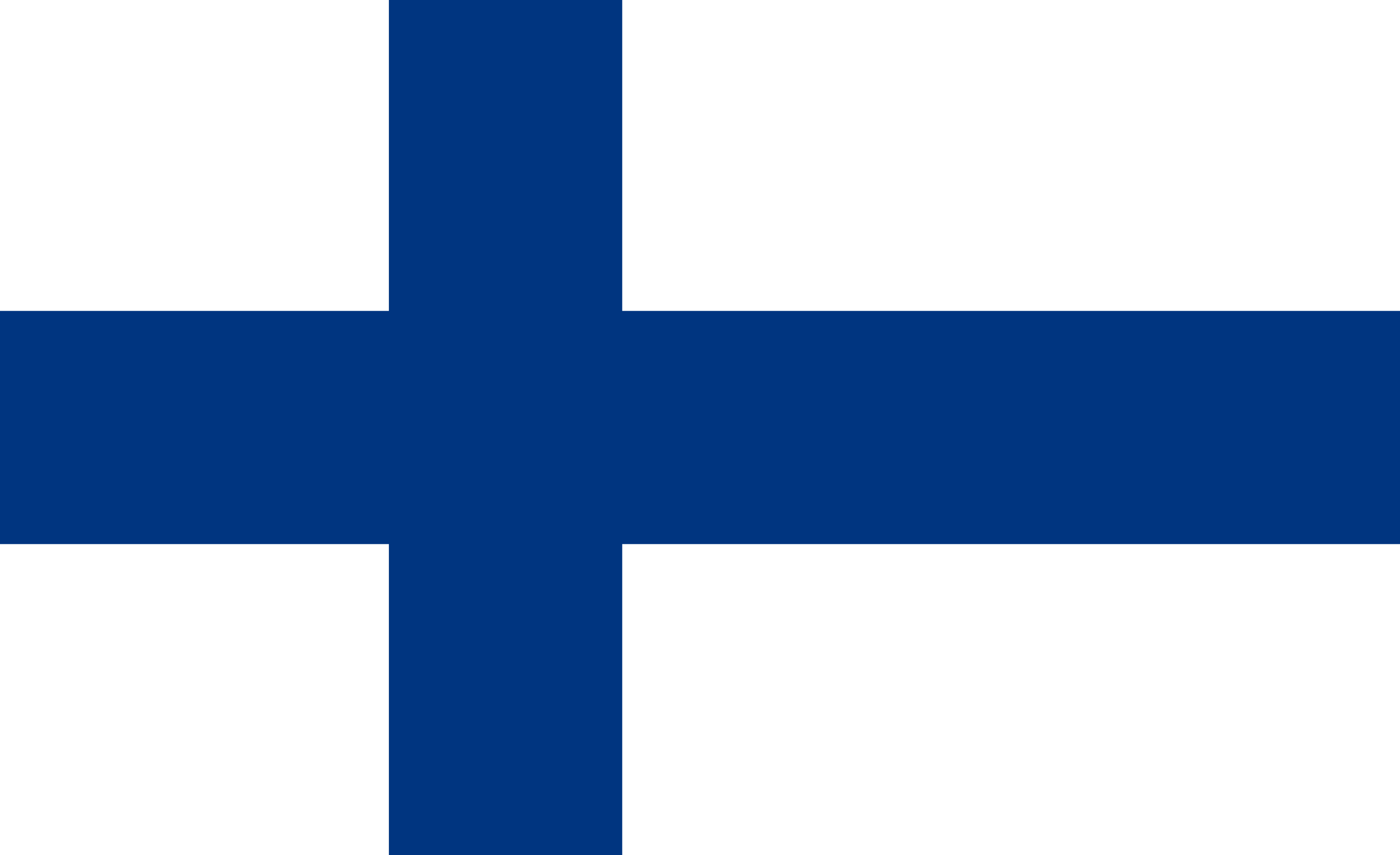 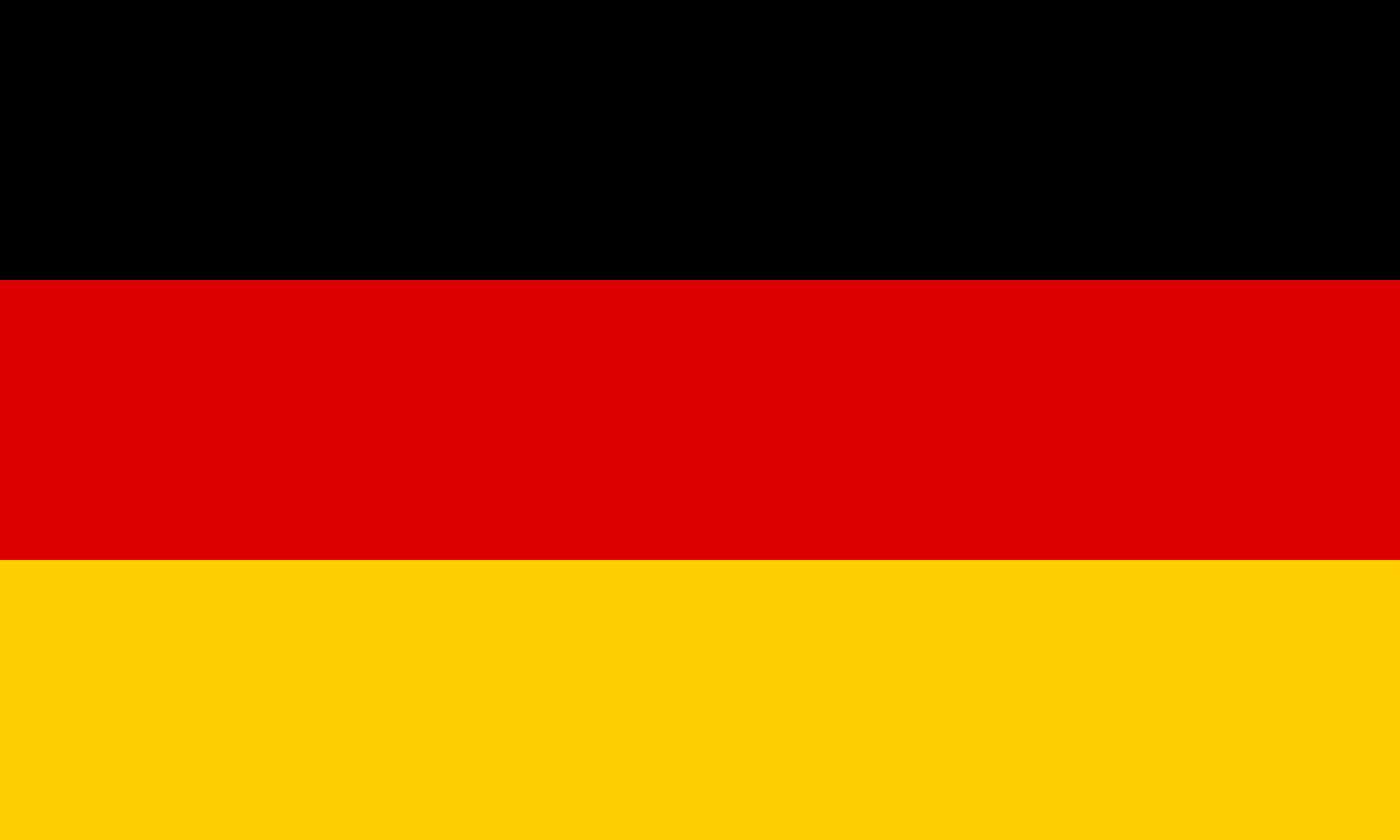 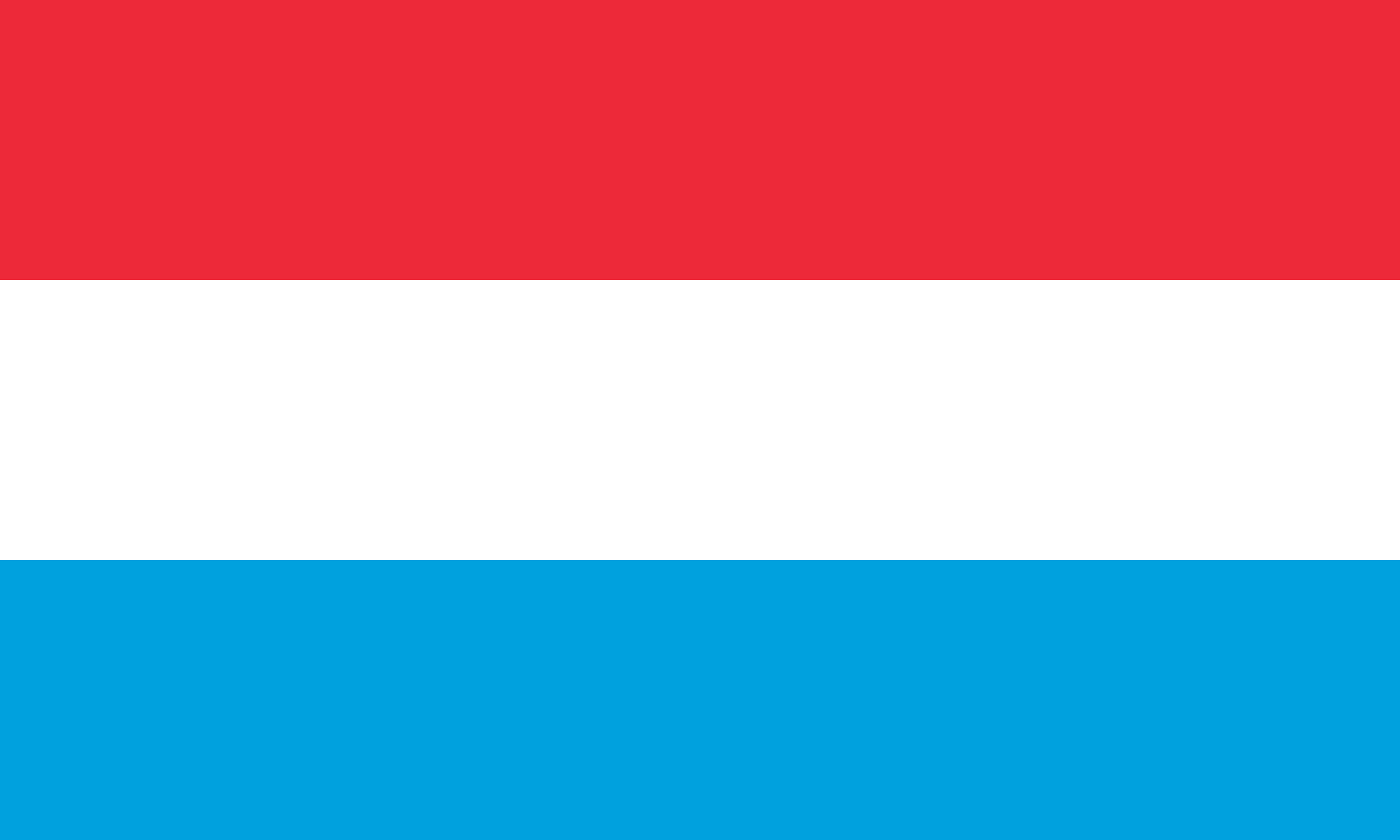 Ktoré z nasledujúcich opatrení ste zaviedli alebo zavediete v nasledujúcich troch rokoch?
Stupnica odpovedí: Už používam, zvažujem v najbližších 3 rokoch, nemám záujem  
Základ: spoločnosti s firemnými vozidlami = 100 %
Otázka položená respondentom, ktorí poznajú riešenia mobility
115
Implementácia Flexibilného prenájmu vozidla
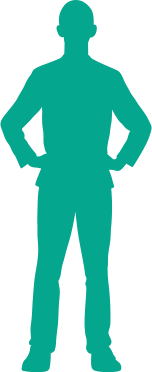 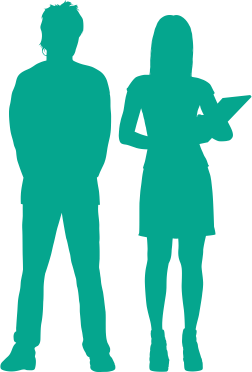 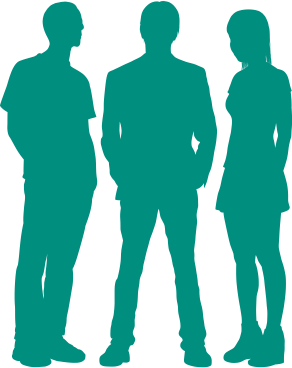 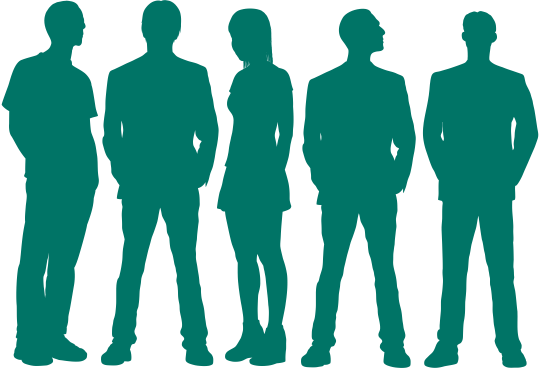 v %
TOTAL
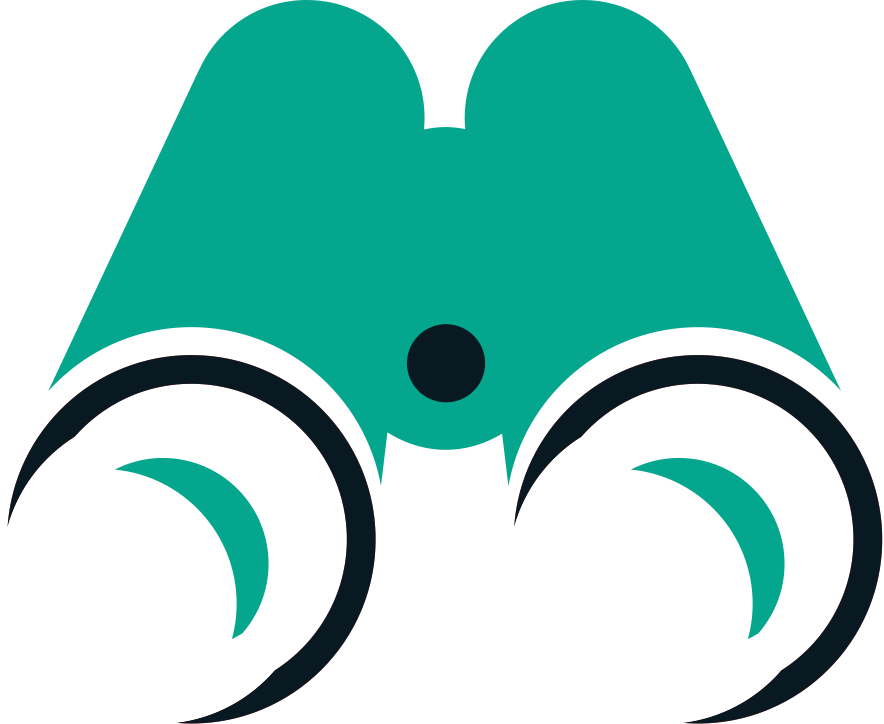 UŽ POUŽÍVA ALEBO ZVAŽUJE POUŽITIE V NASLEDUJÚCICH 3 ROKOCH
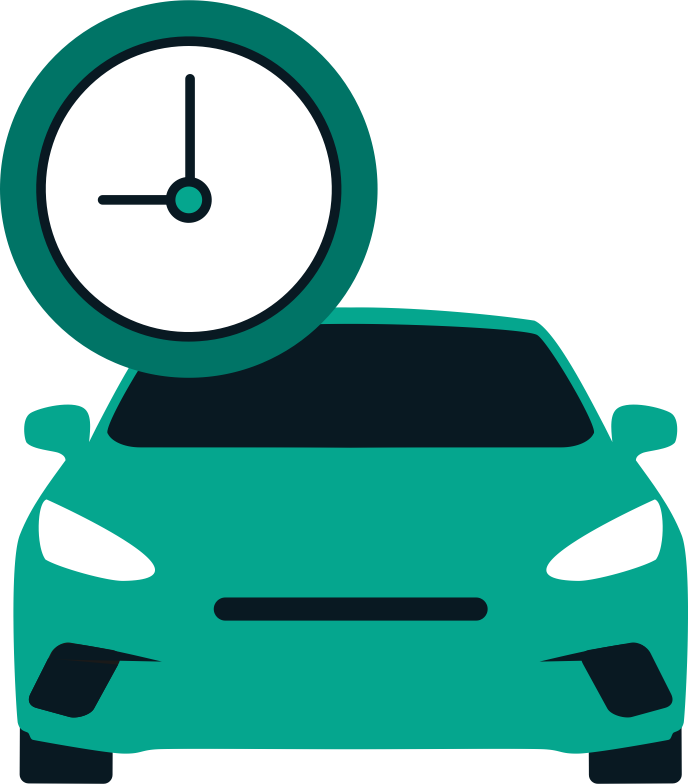 UŽPOUŽÍVA
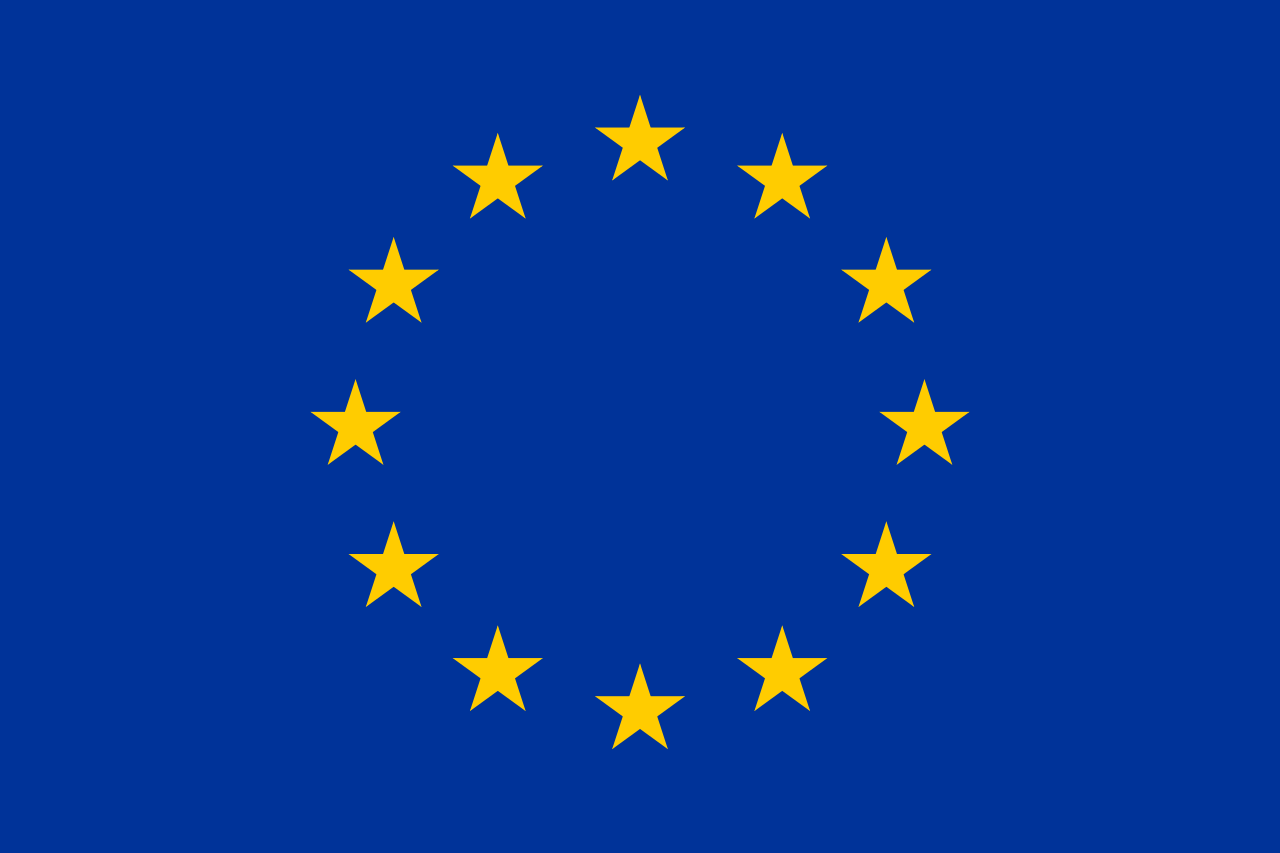 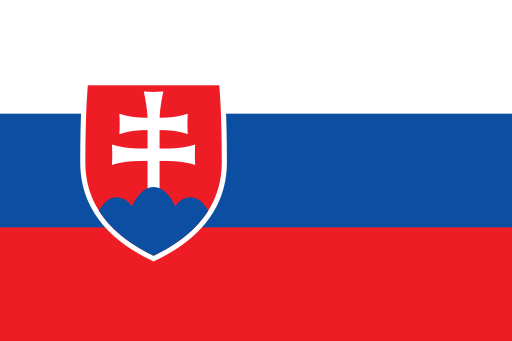 Ktoré z nasledujúcich opatrení ste zaviedli alebo zavediete v nasledujúcich troch rokoch?
Stupnica odpovedí: Už používam, zvažujem v najbližších 3 rokoch, nemám záujem  
Základ: spoločnosti s firemnými vozidlami = 100 %
Otázka položená respondentom, ktorí poznajú riešenia mobility
116
Implementácia automobilu alebo hotovostného príspevku
v %
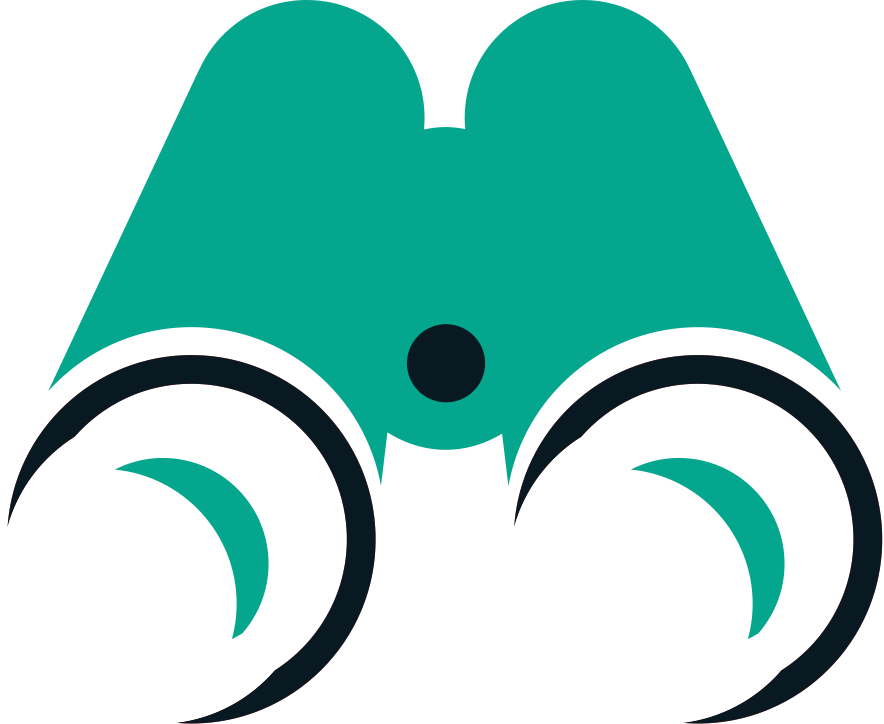 UŽ POUŽÍVA ALEBO ZVAŽUJE POUŽITIE V NASLEDUJÚCICH 3 ROKOCH
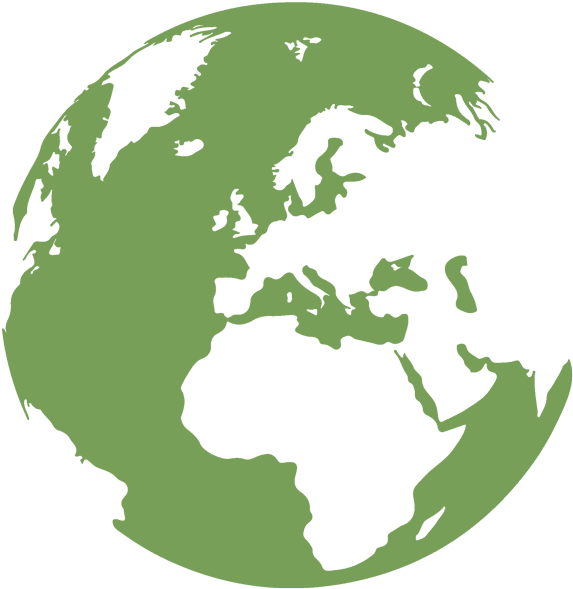 27
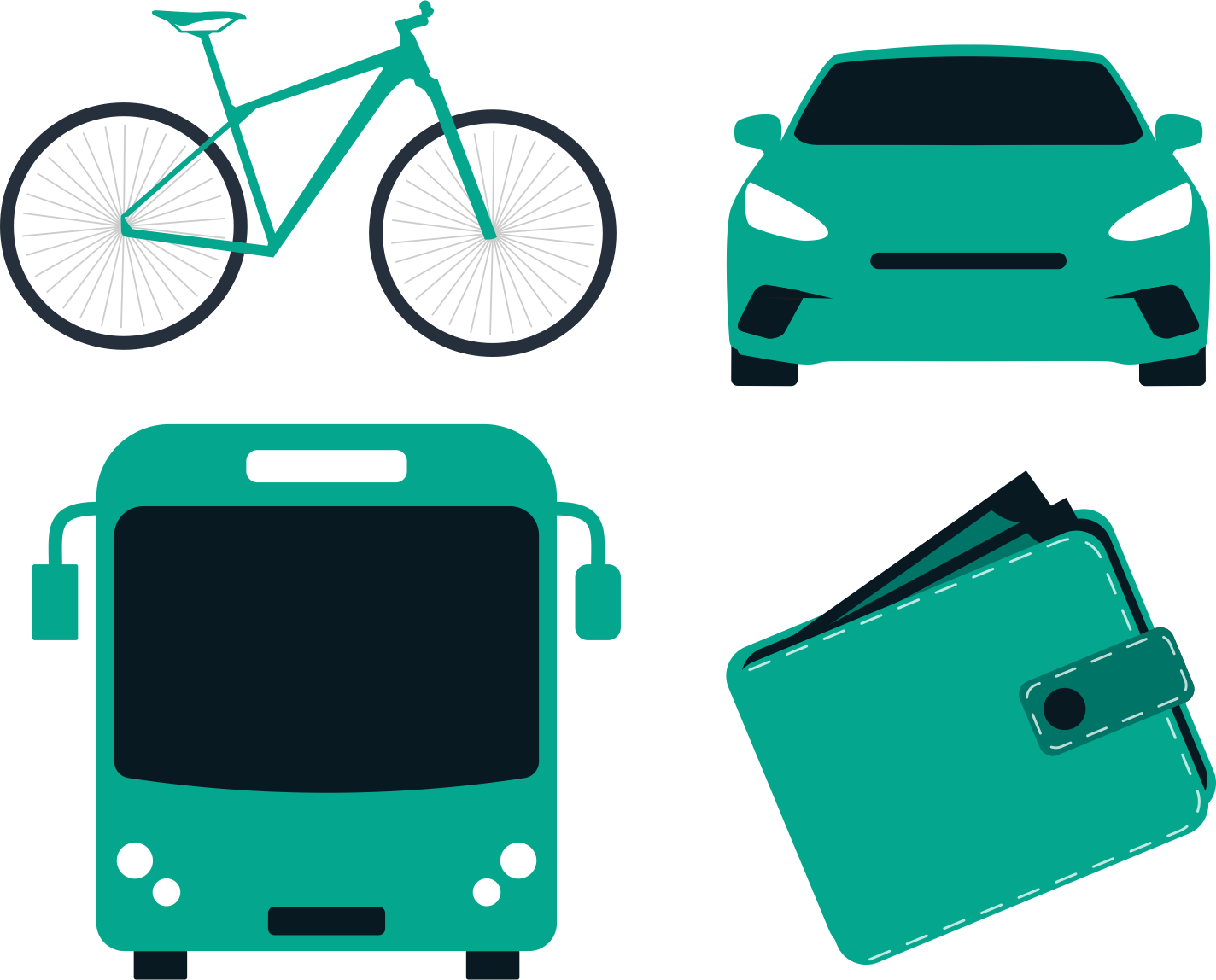 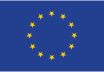 26
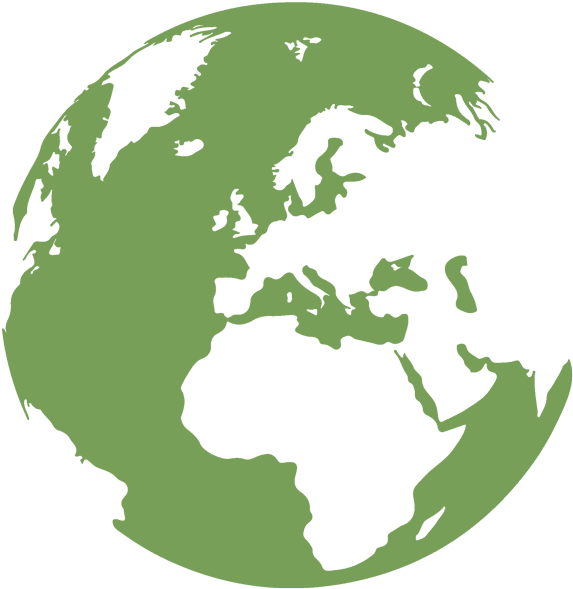 16
UŽPOUŽÍVA
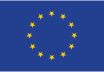 16
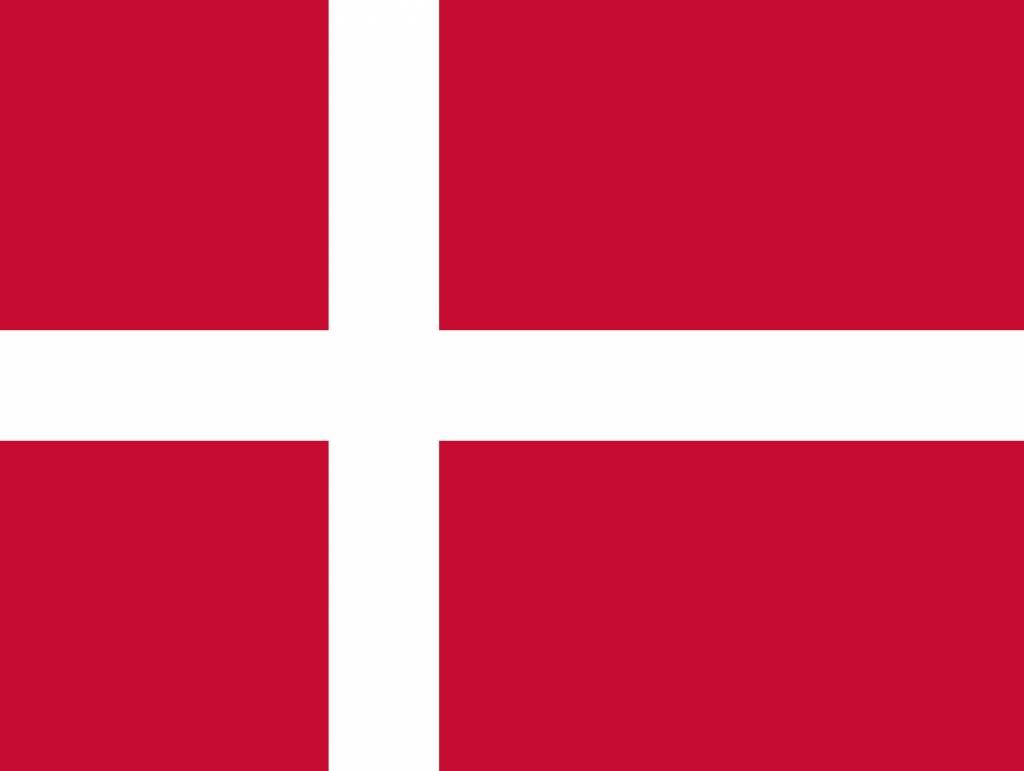 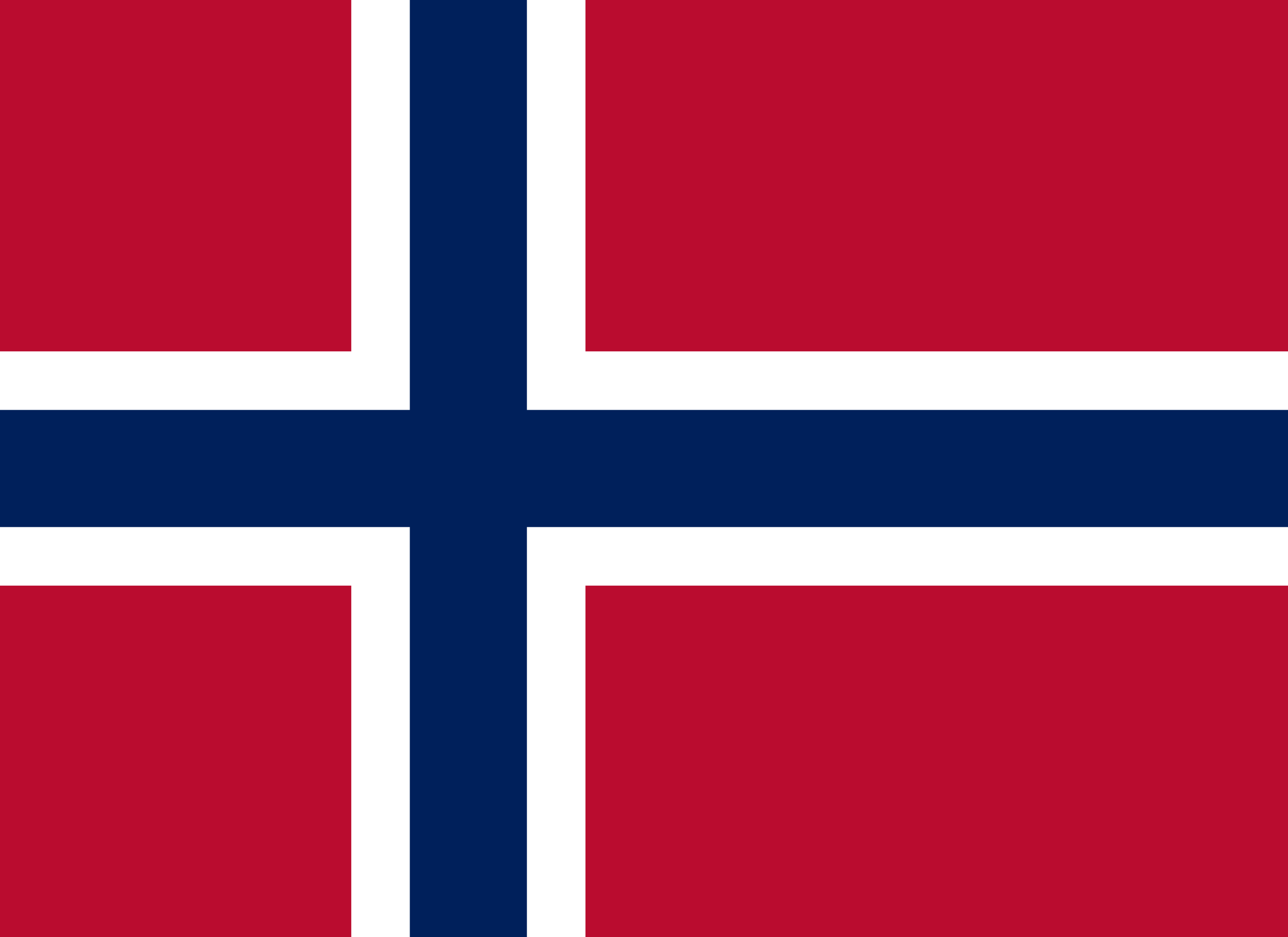 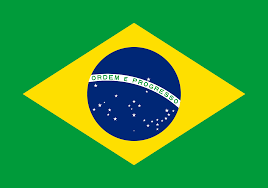 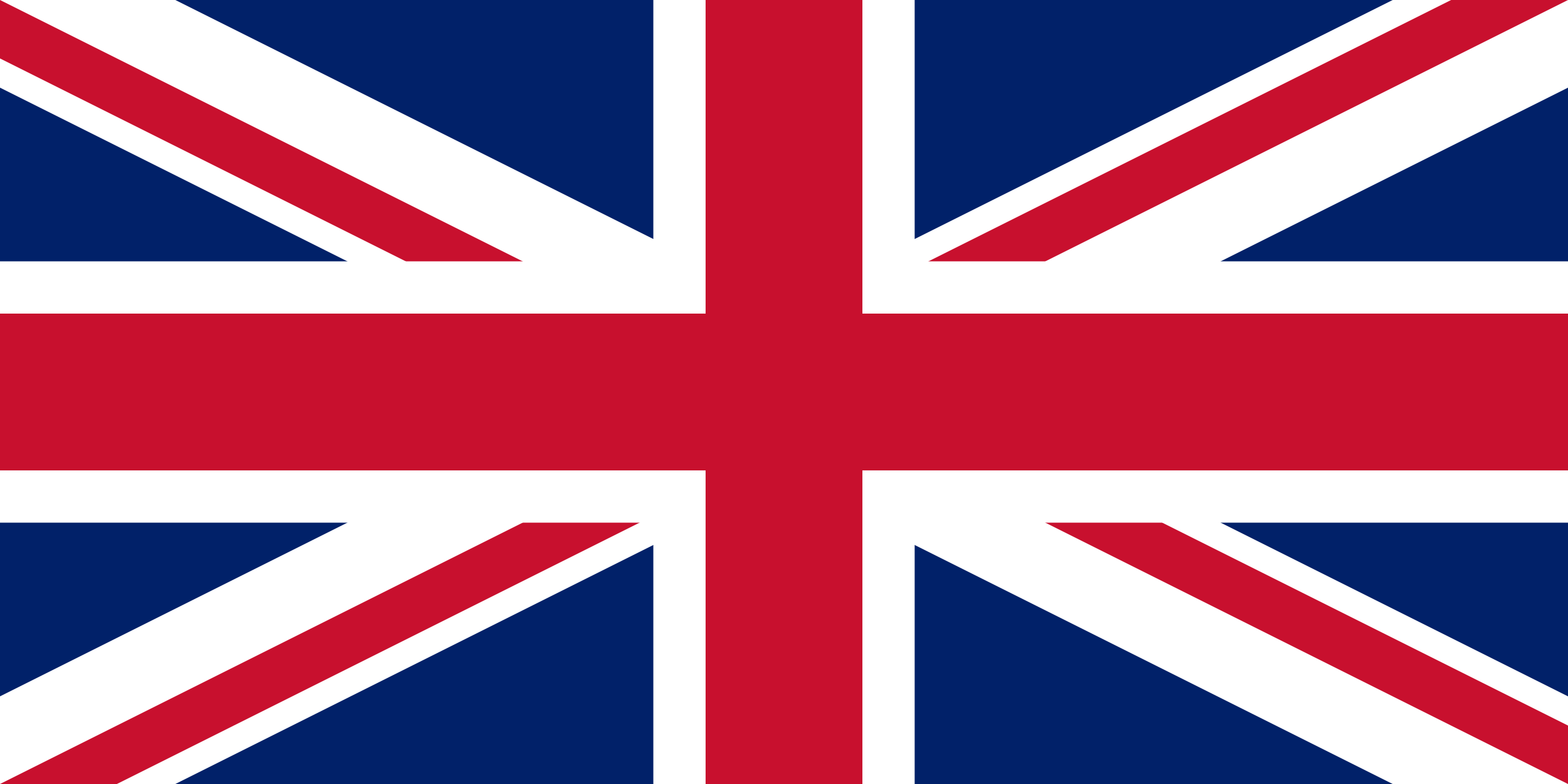 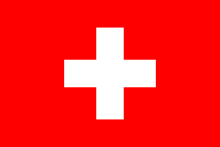 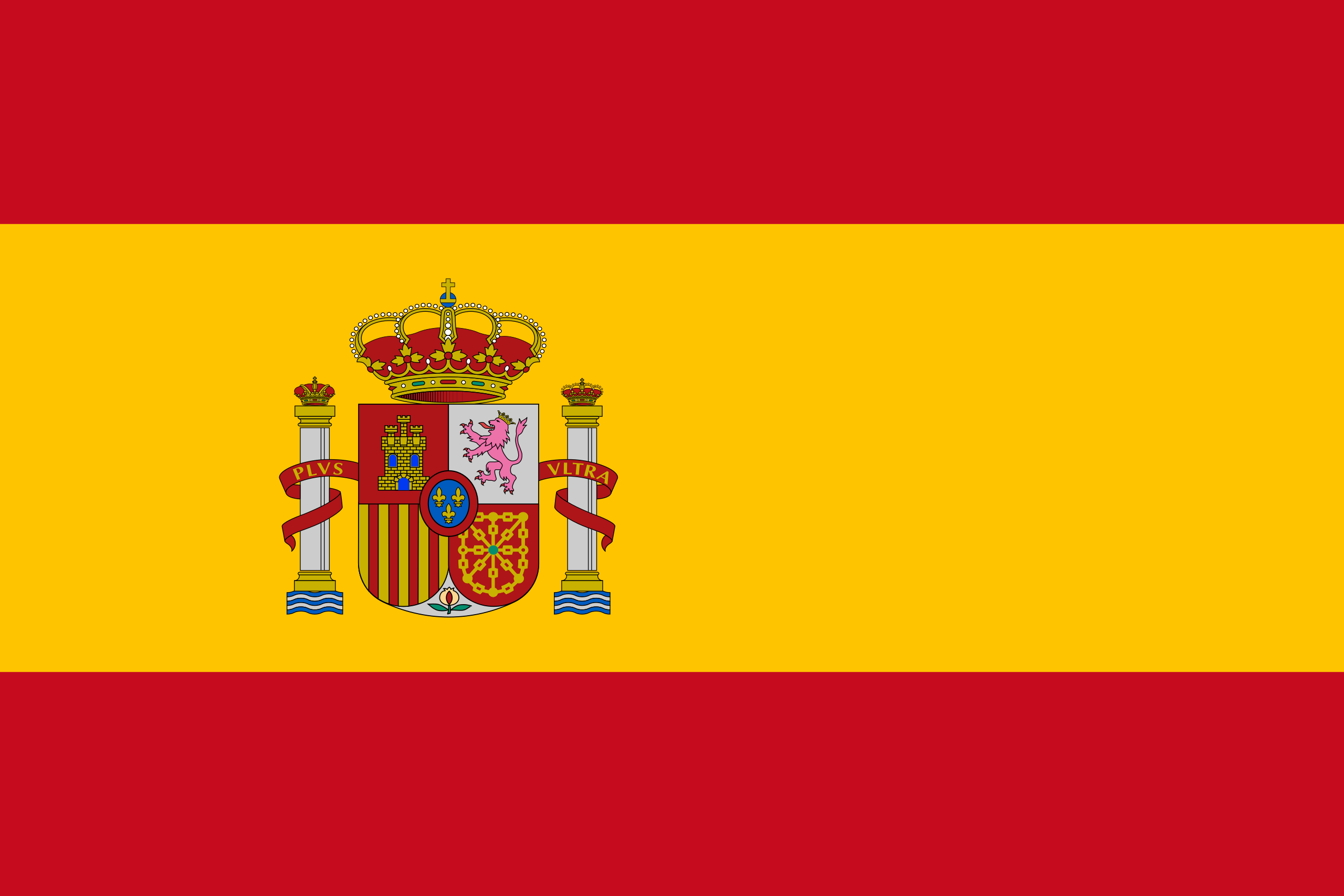 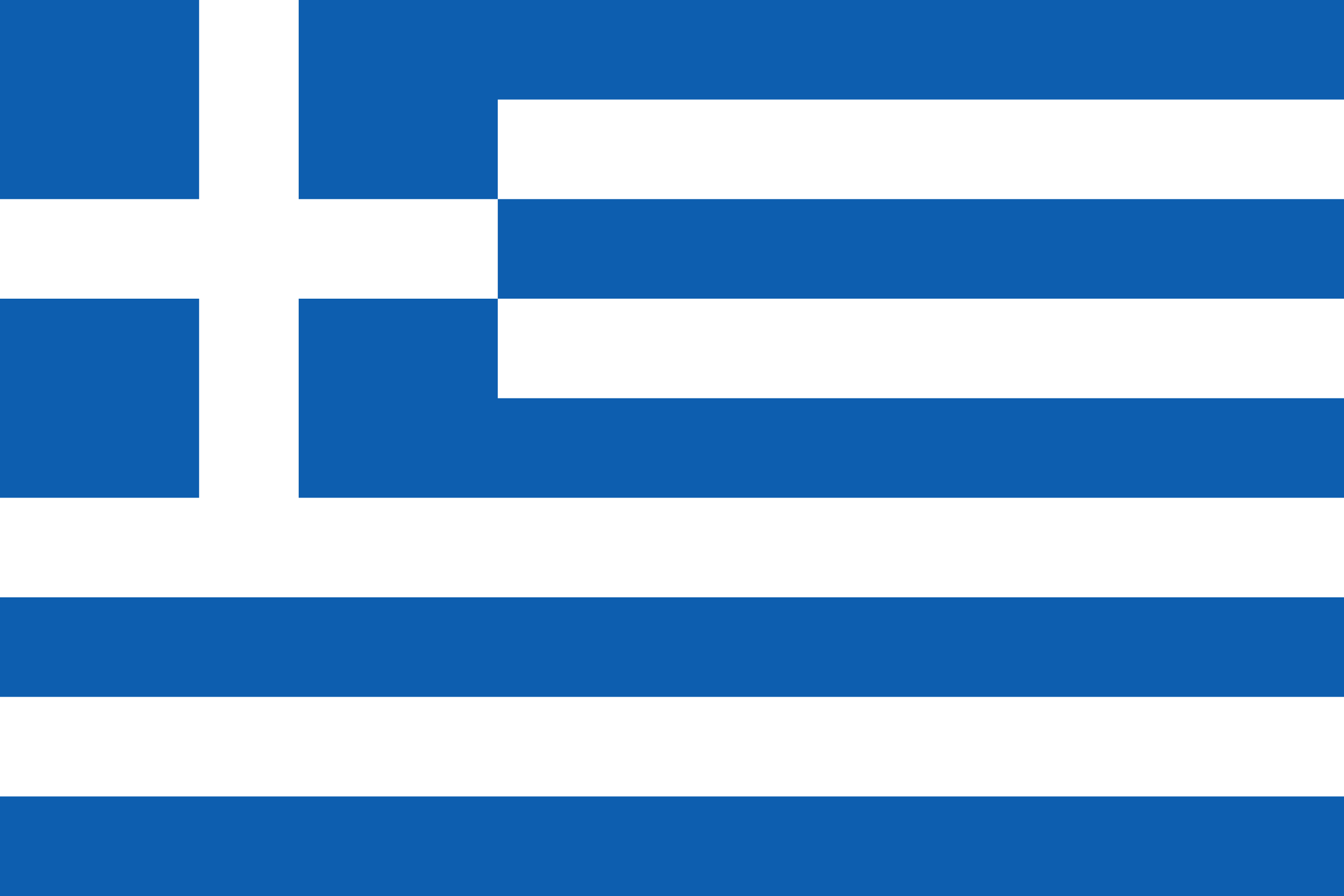 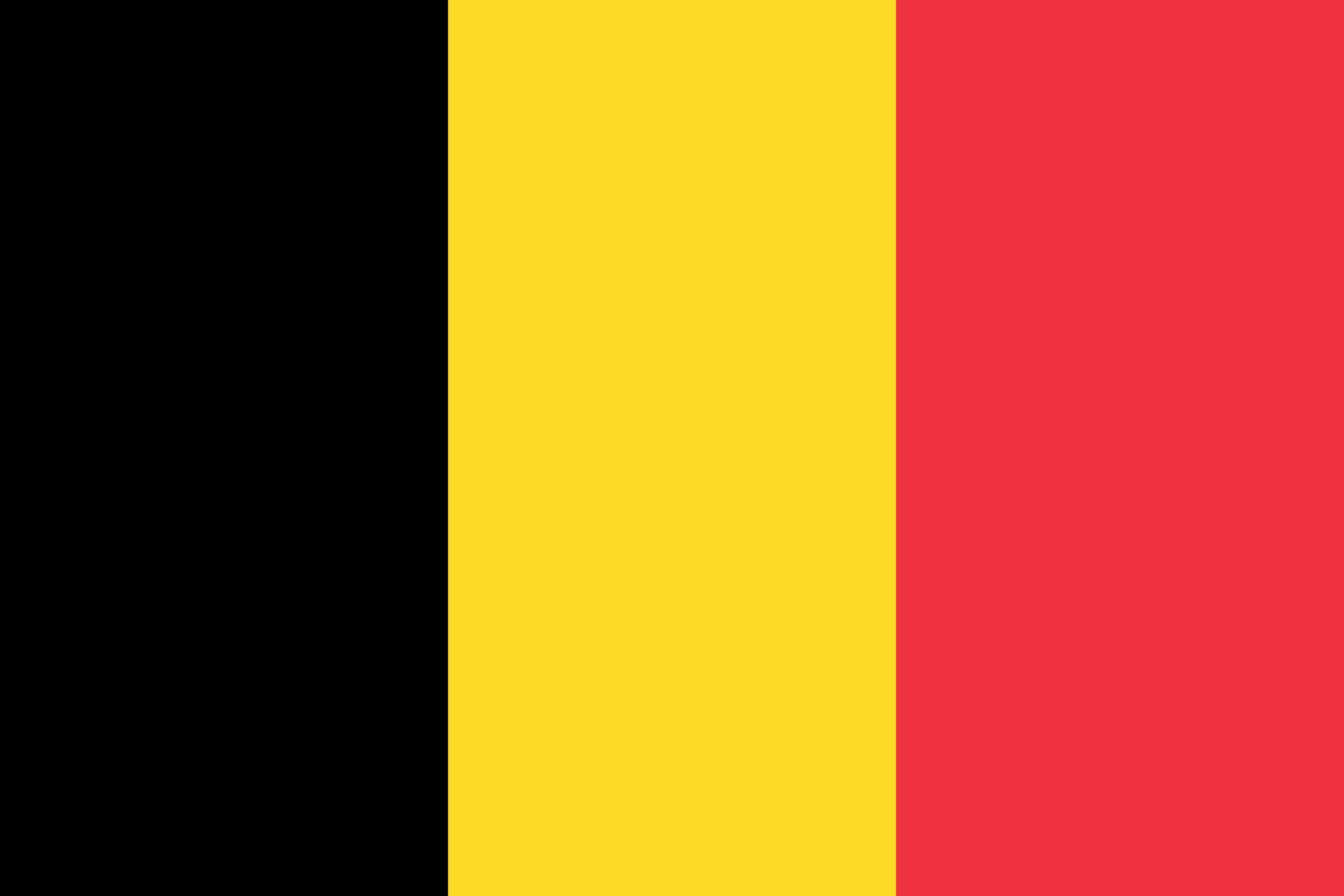 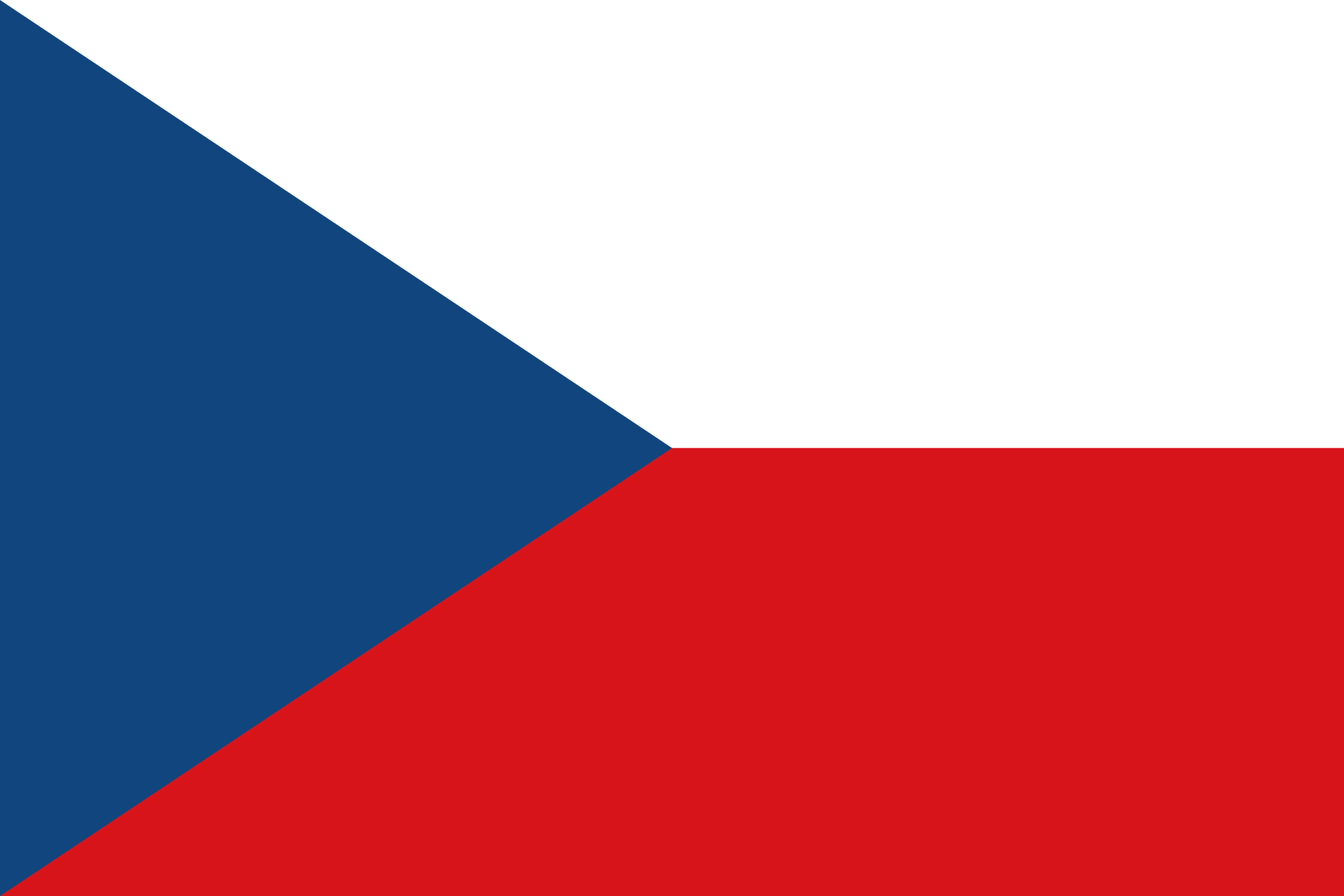 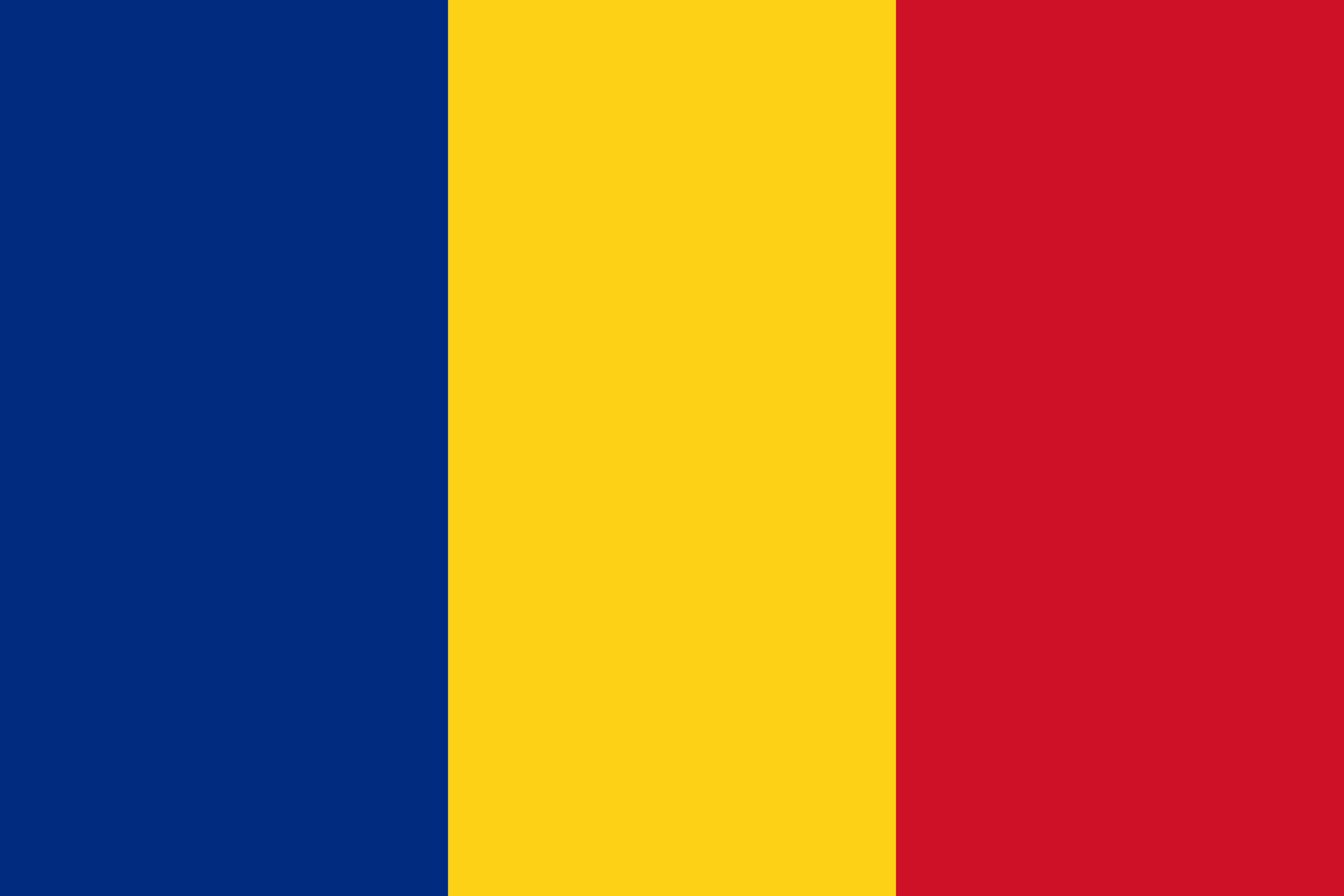 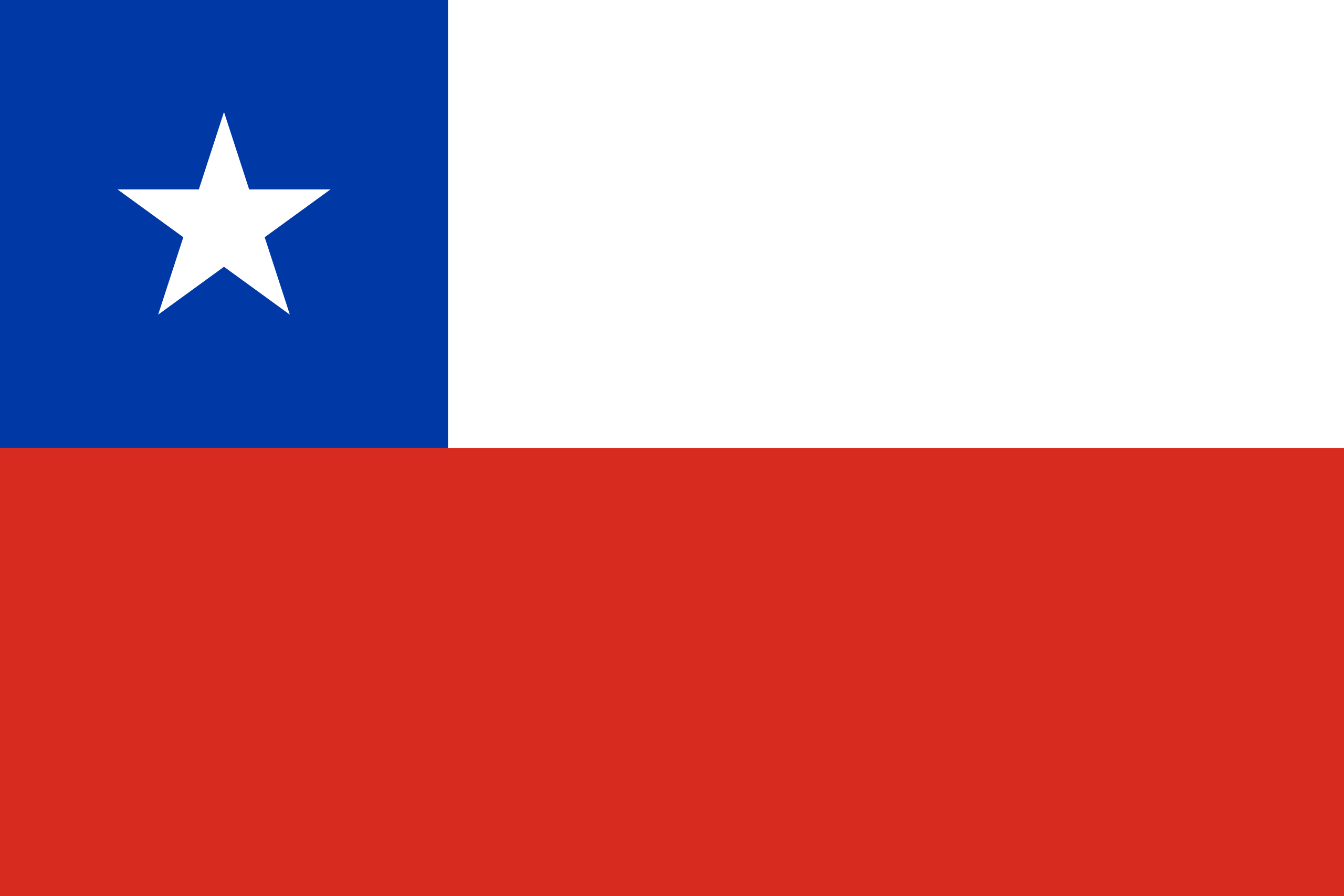 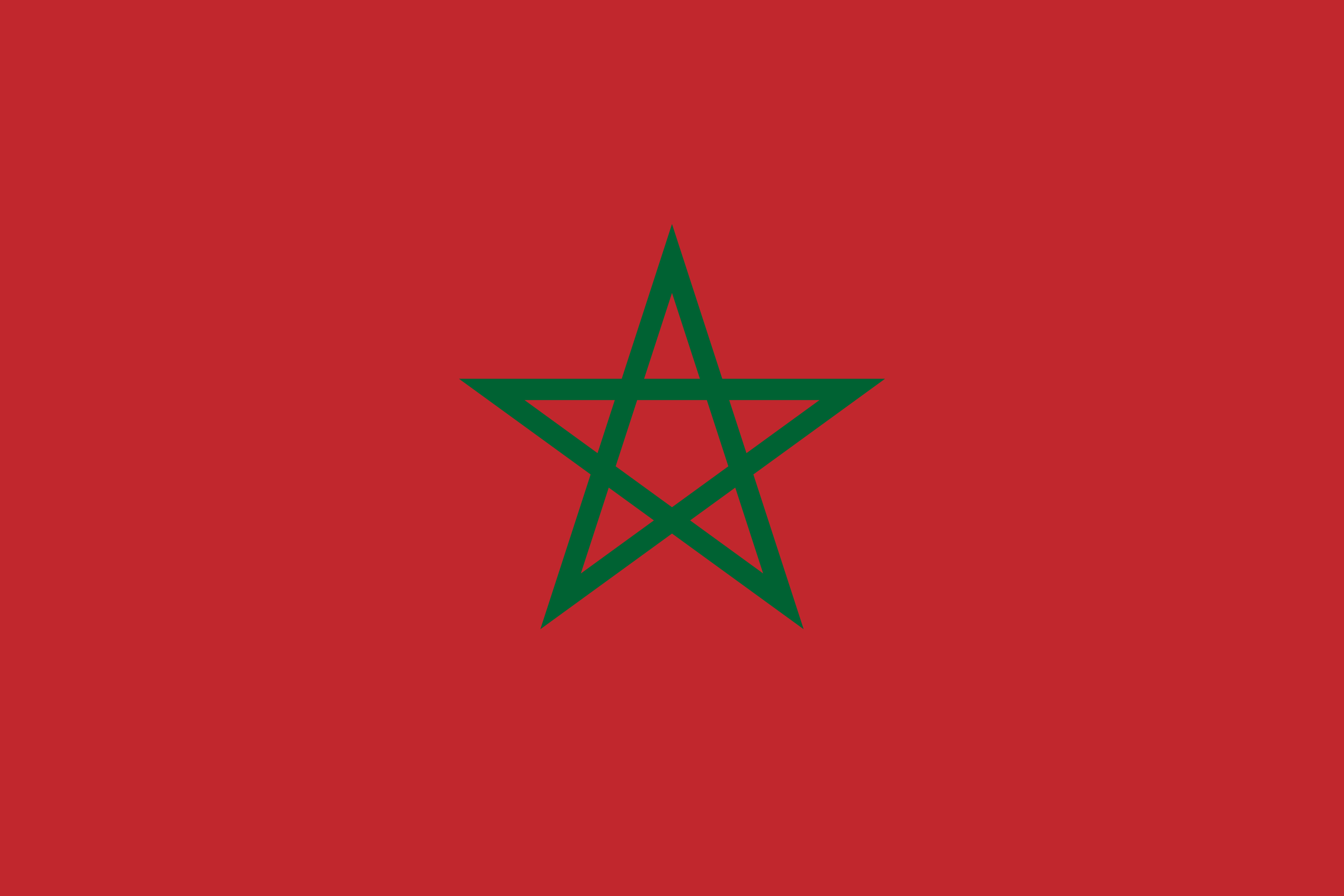 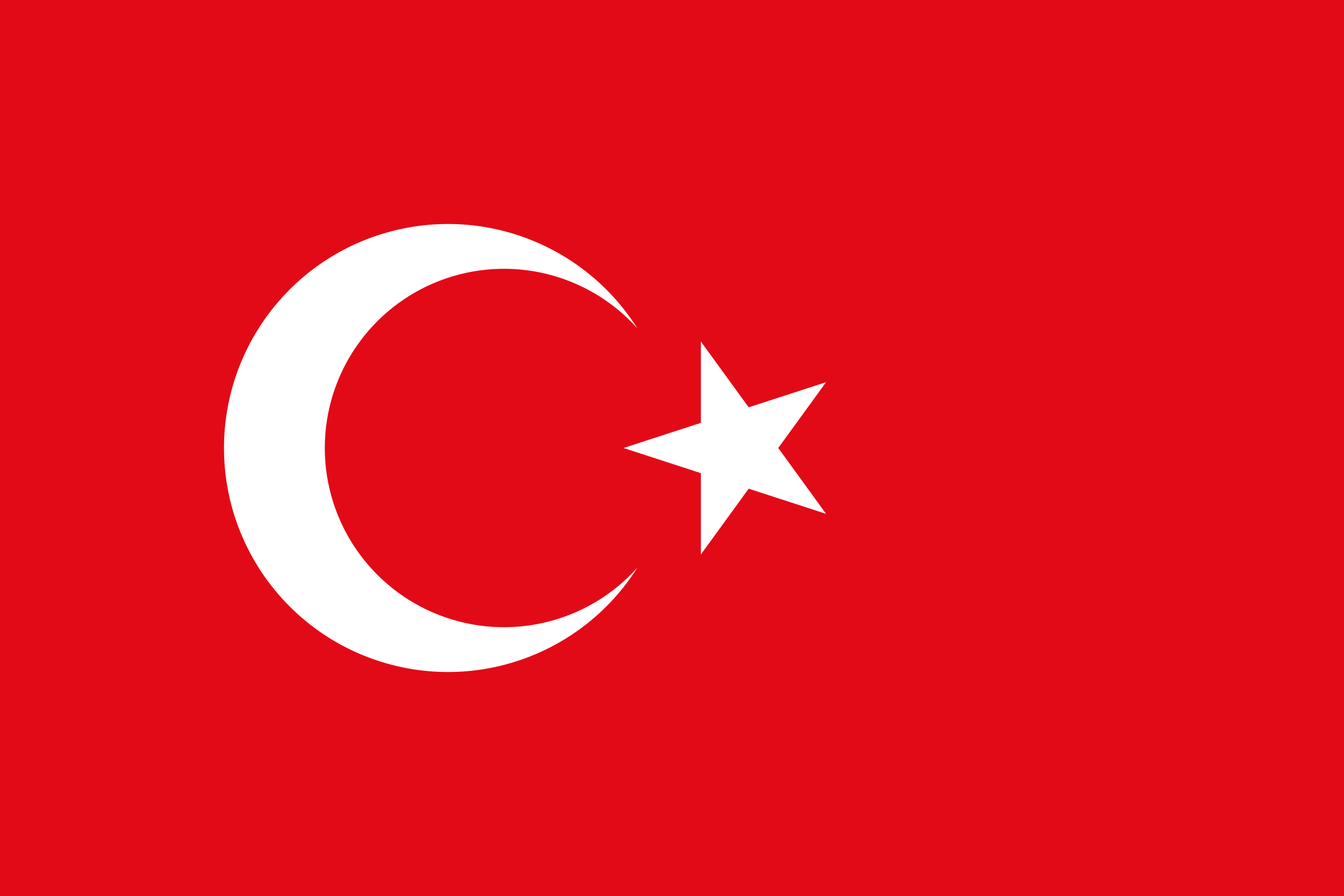 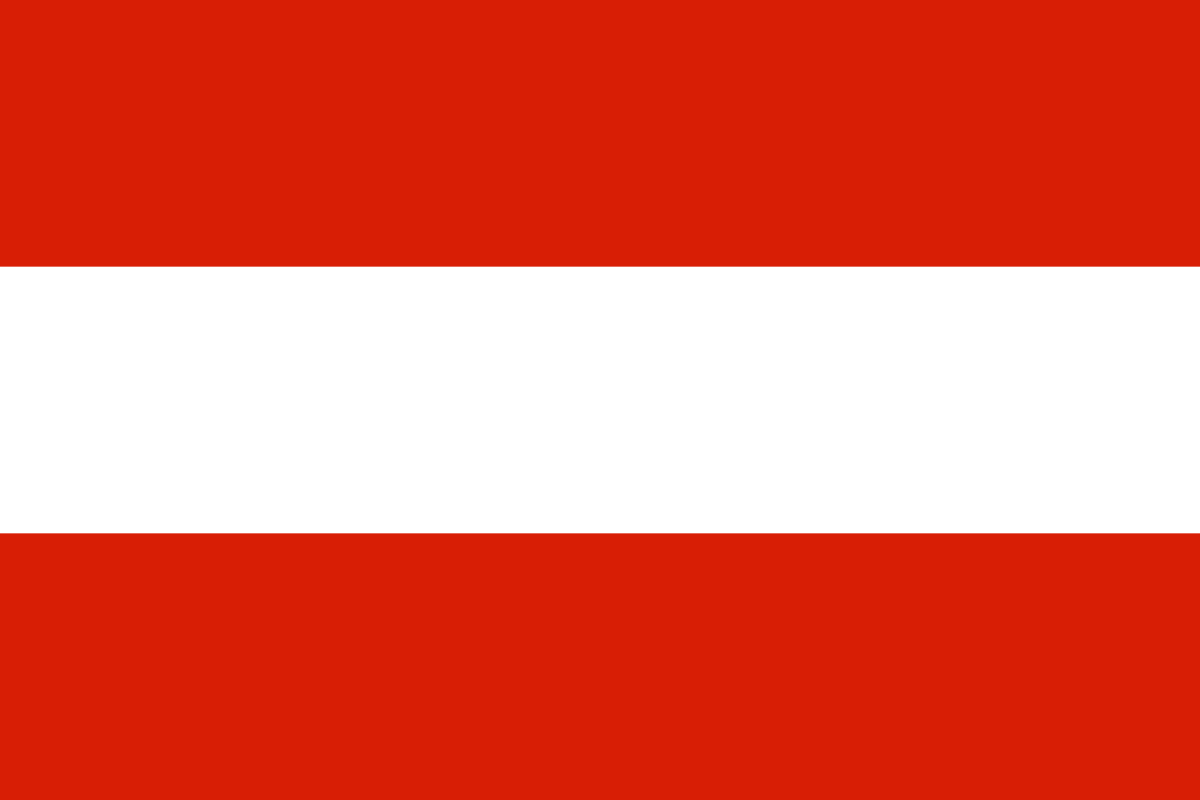 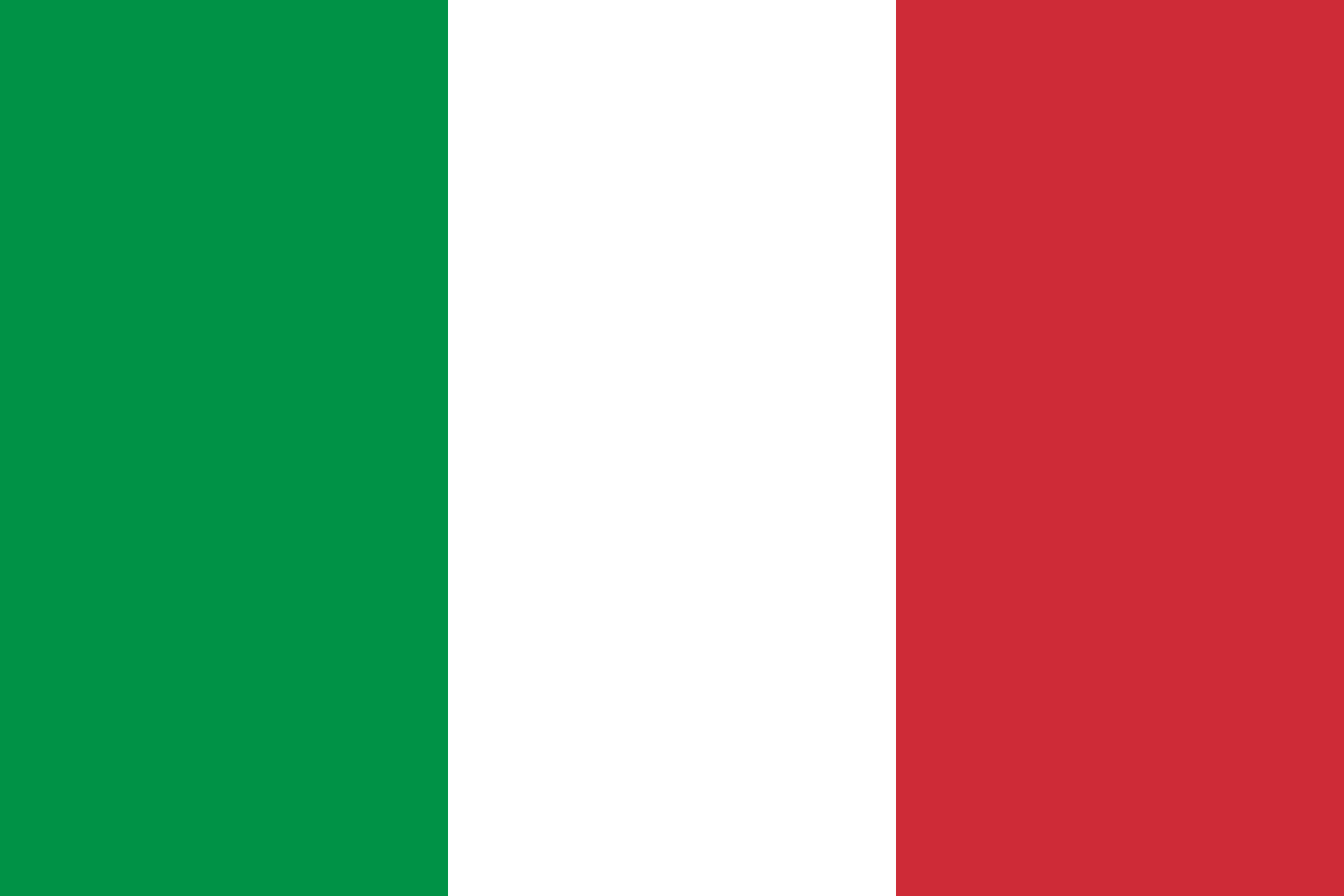 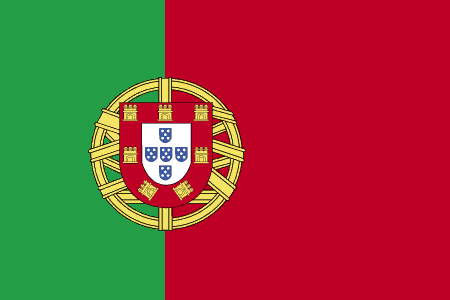 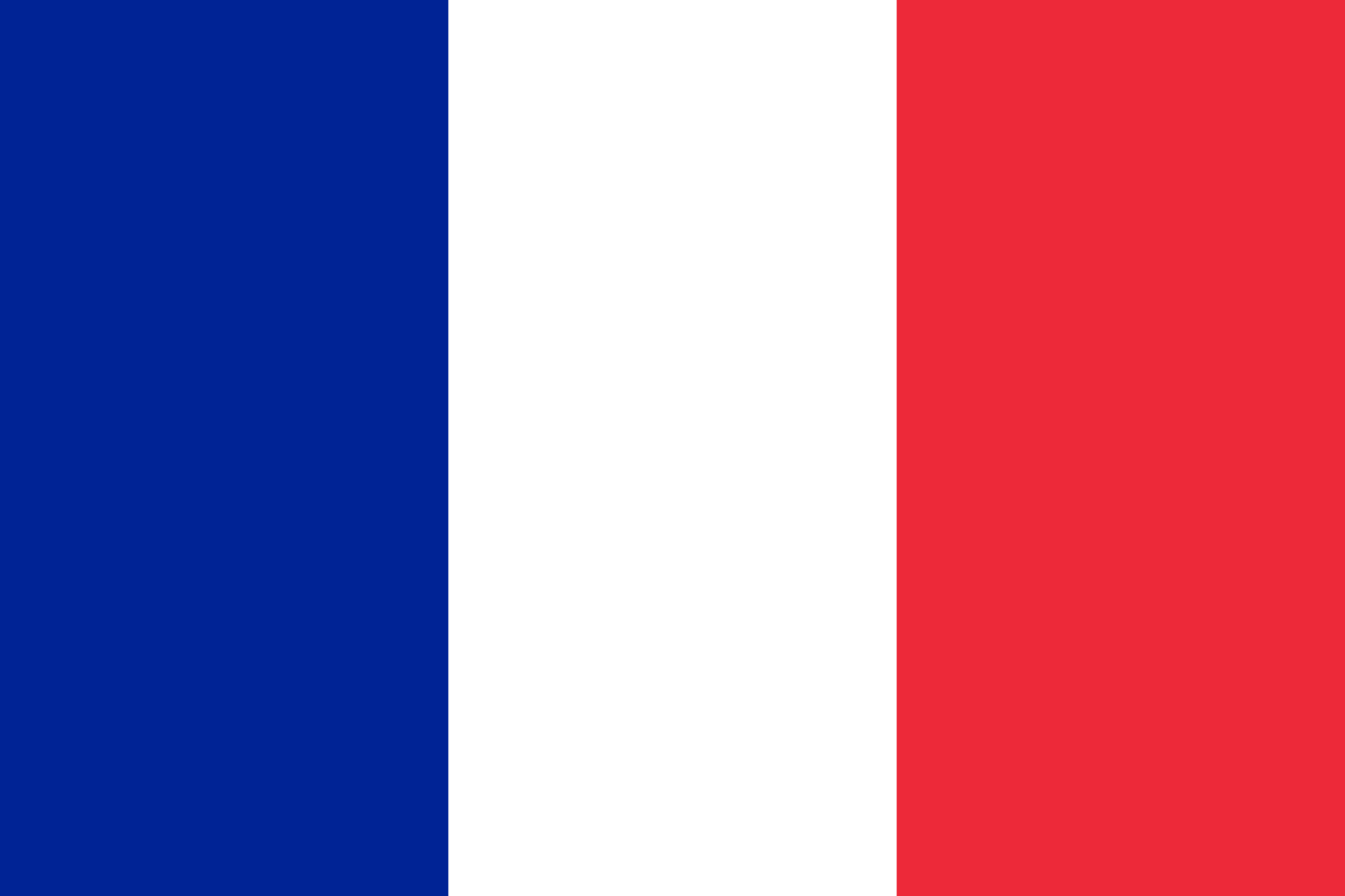 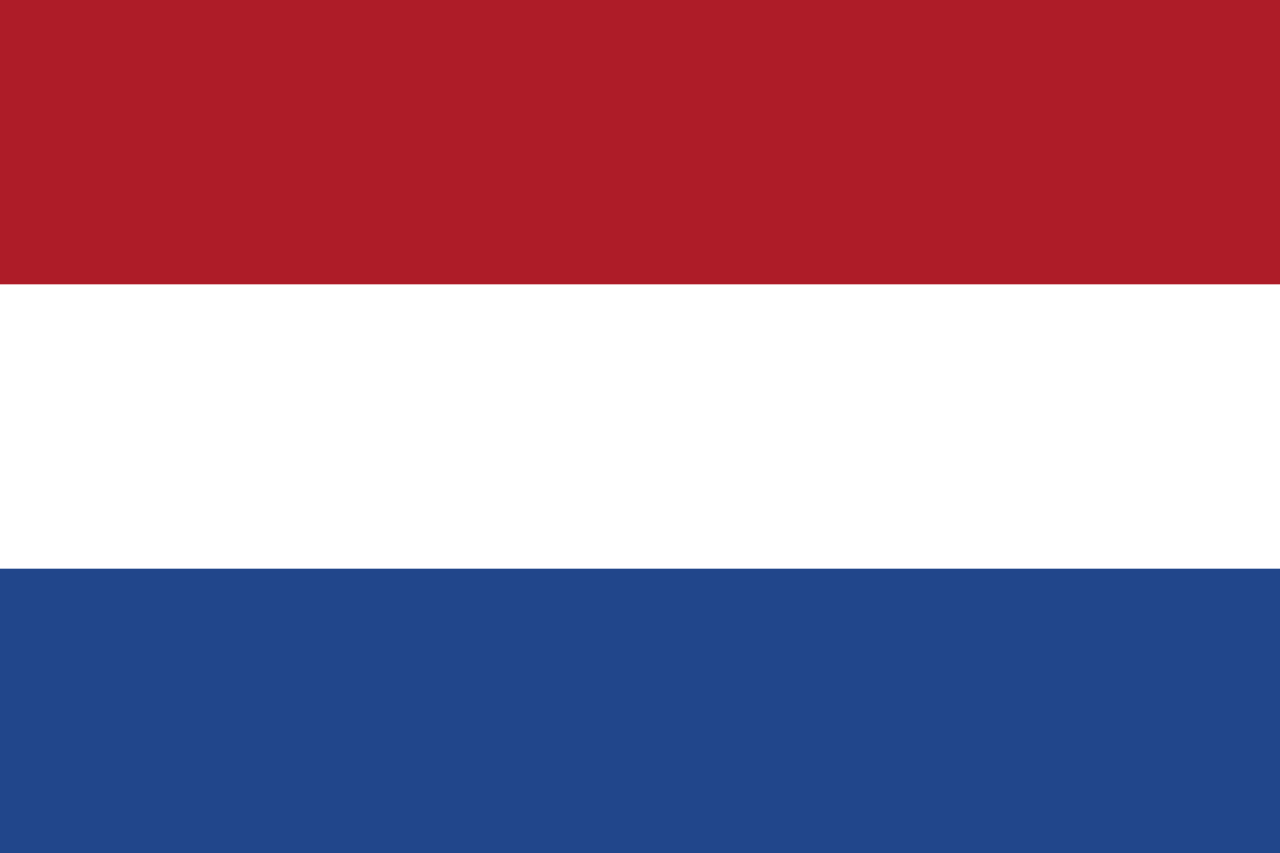 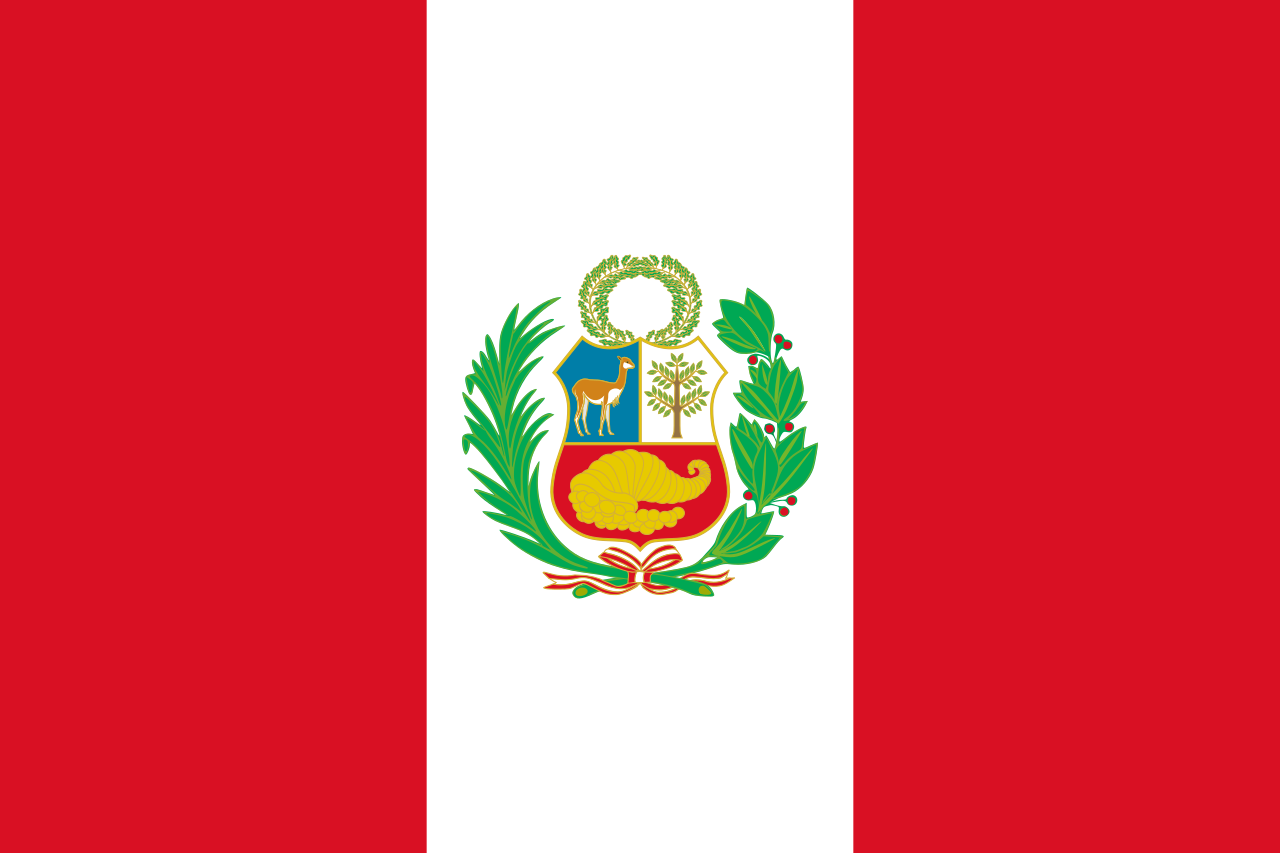 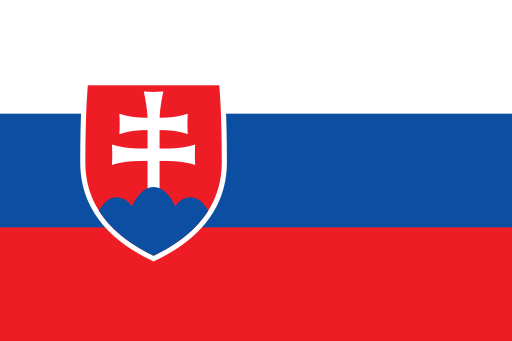 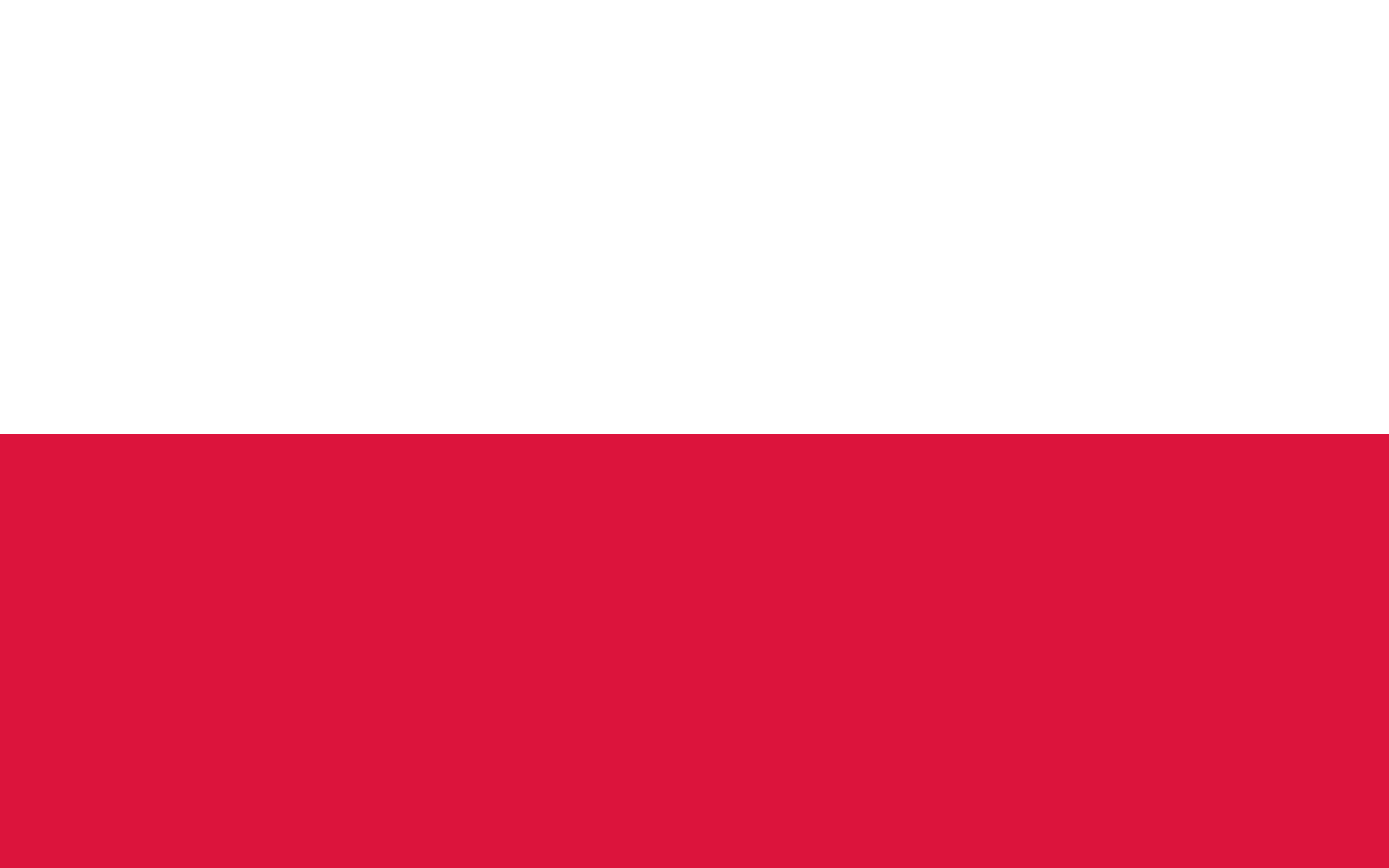 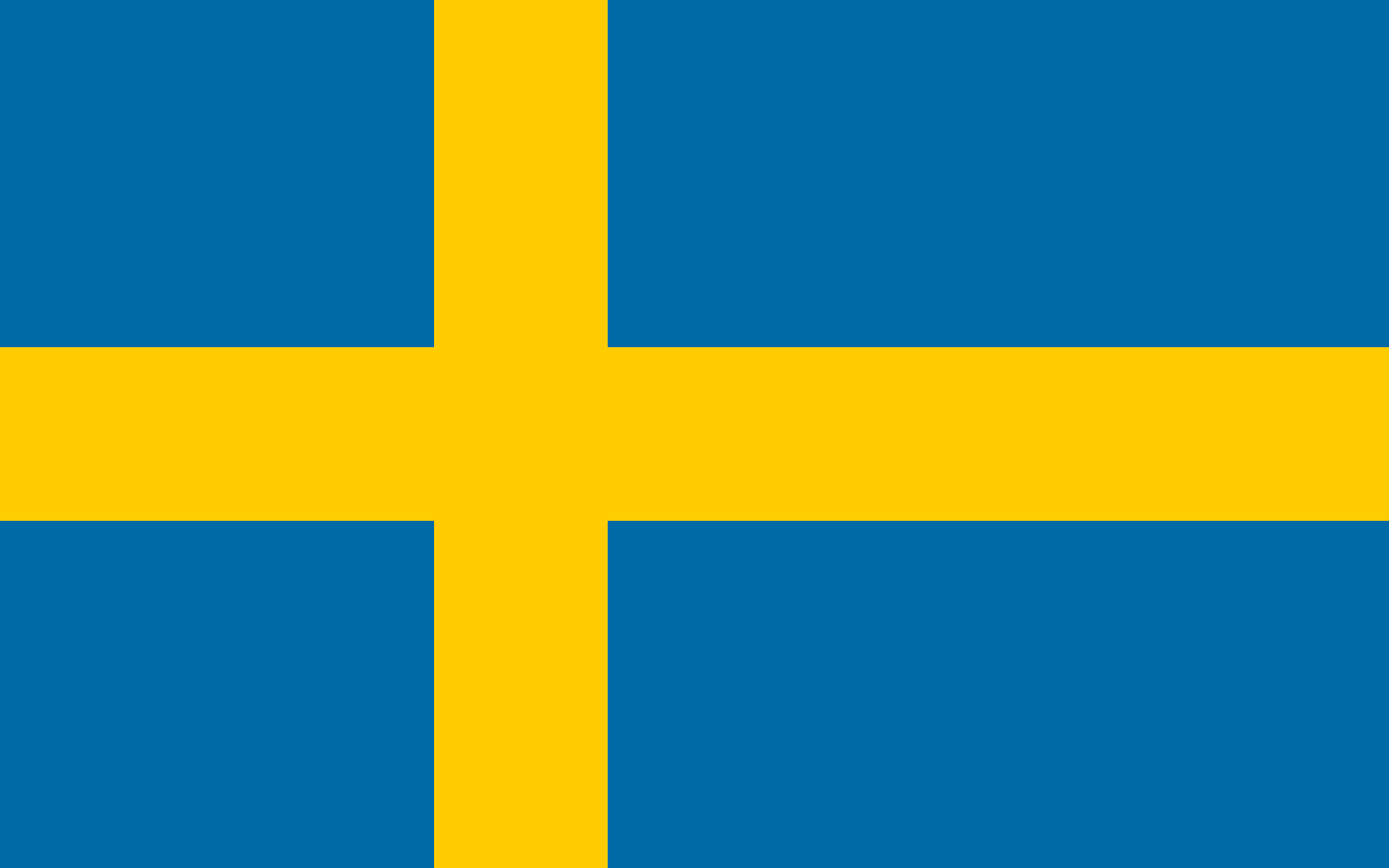 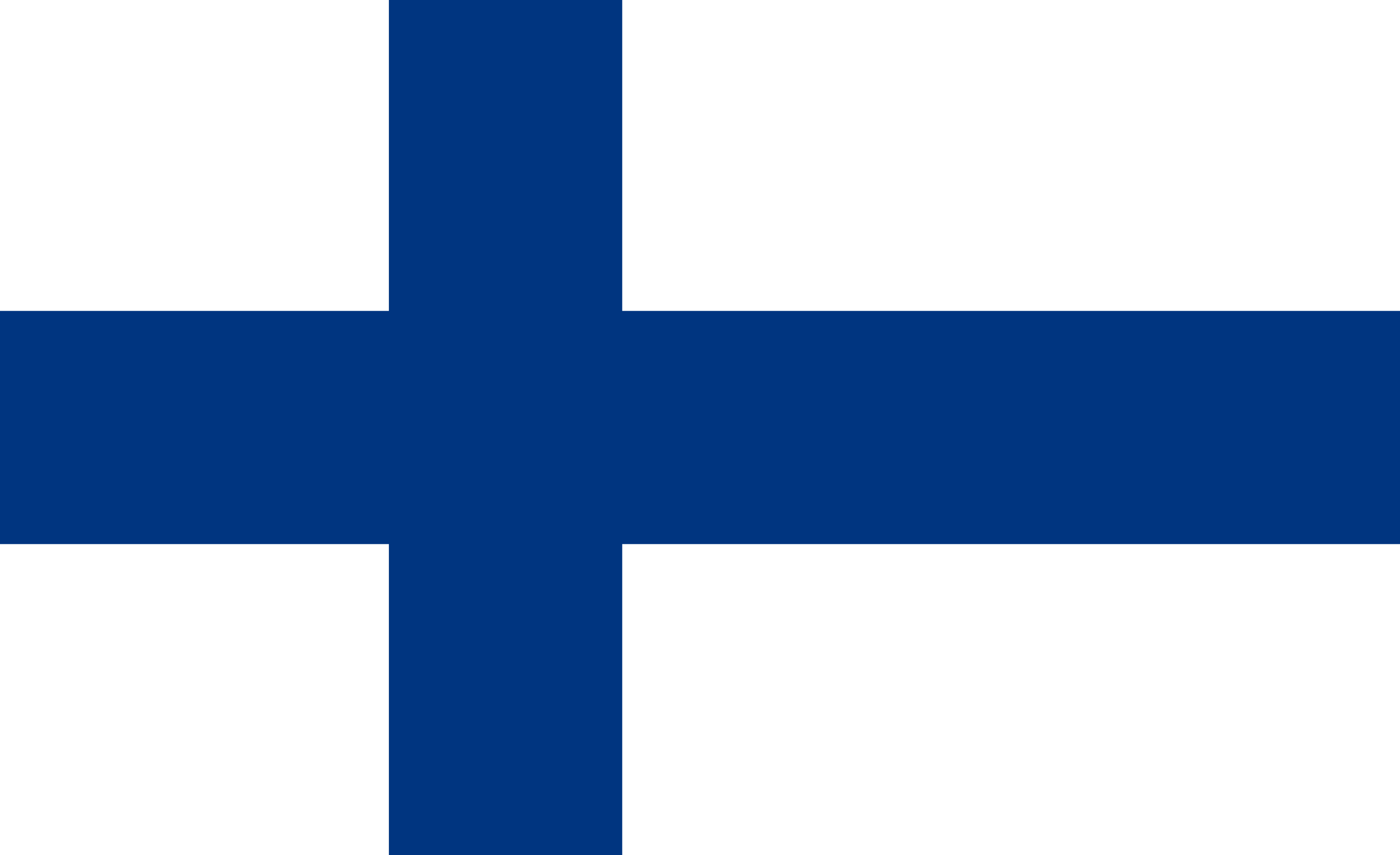 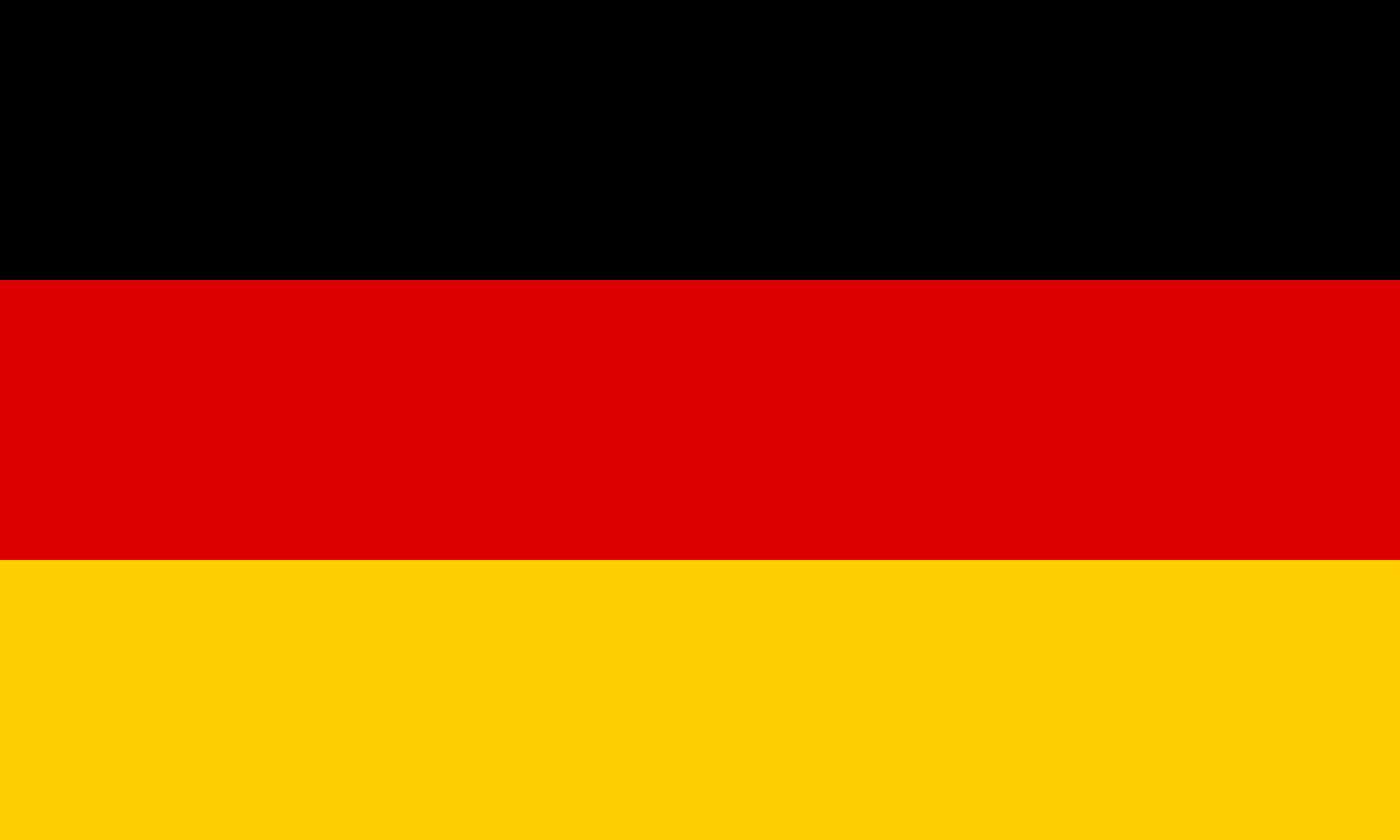 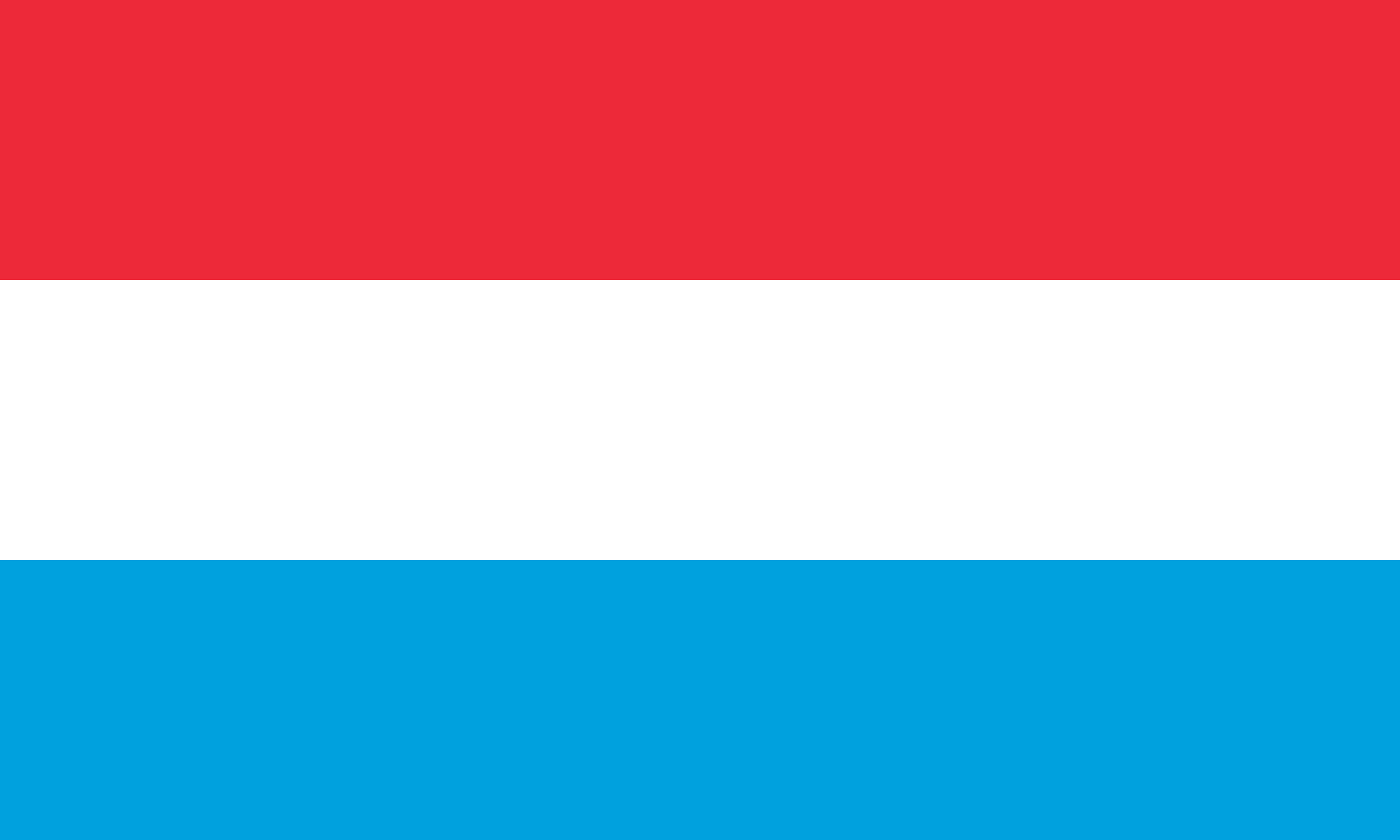 Ktoré z nasledujúcich opatrení ste zaviedli alebo zavediete v nasledujúcich troch rokoch?
Stupnica odpovedí: Už používam, zvažujem v najbližších 3 rokoch, nemám záujem  
Základ: spoločnosti s firemnými vozidlami = 100 % %
Otázka položená respondentom, ktorí poznajú riešenia mobility
117
Implementácia automobilu alebo hotovostného príspevku
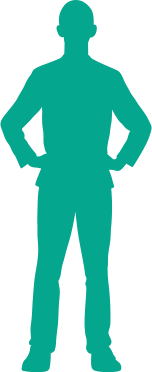 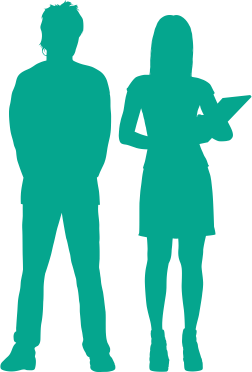 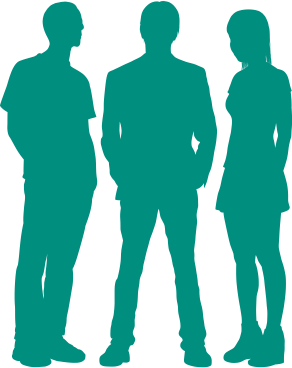 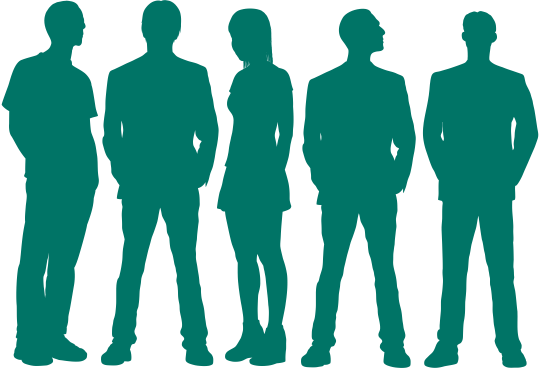 v %
TOTAL
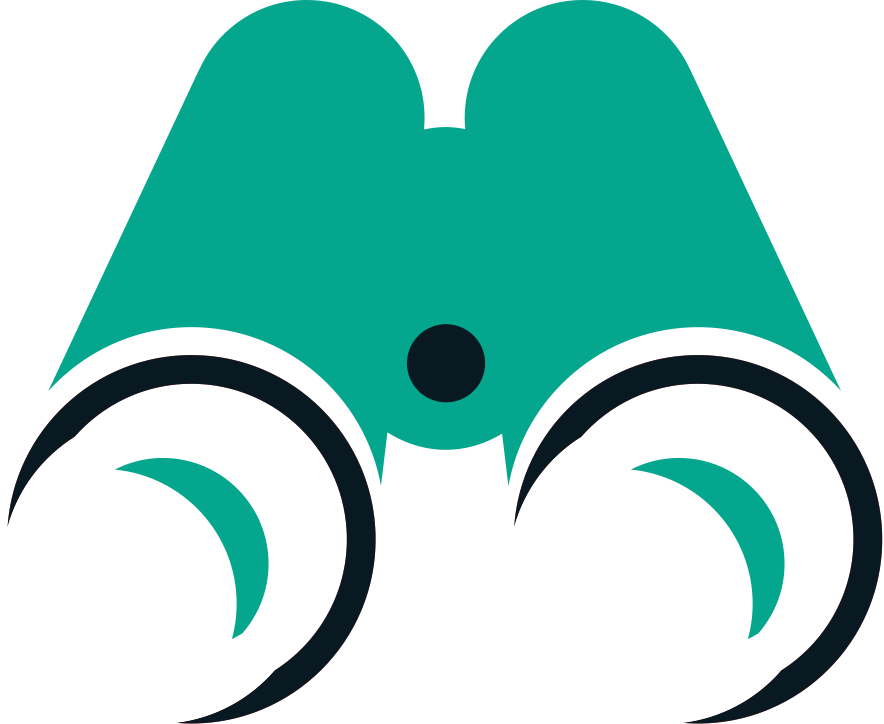 UŽ POUŽÍVA ALEBO ZVAŽUJE POUŽITIE V NASLEDUJÚCICH 3 ROKOCH
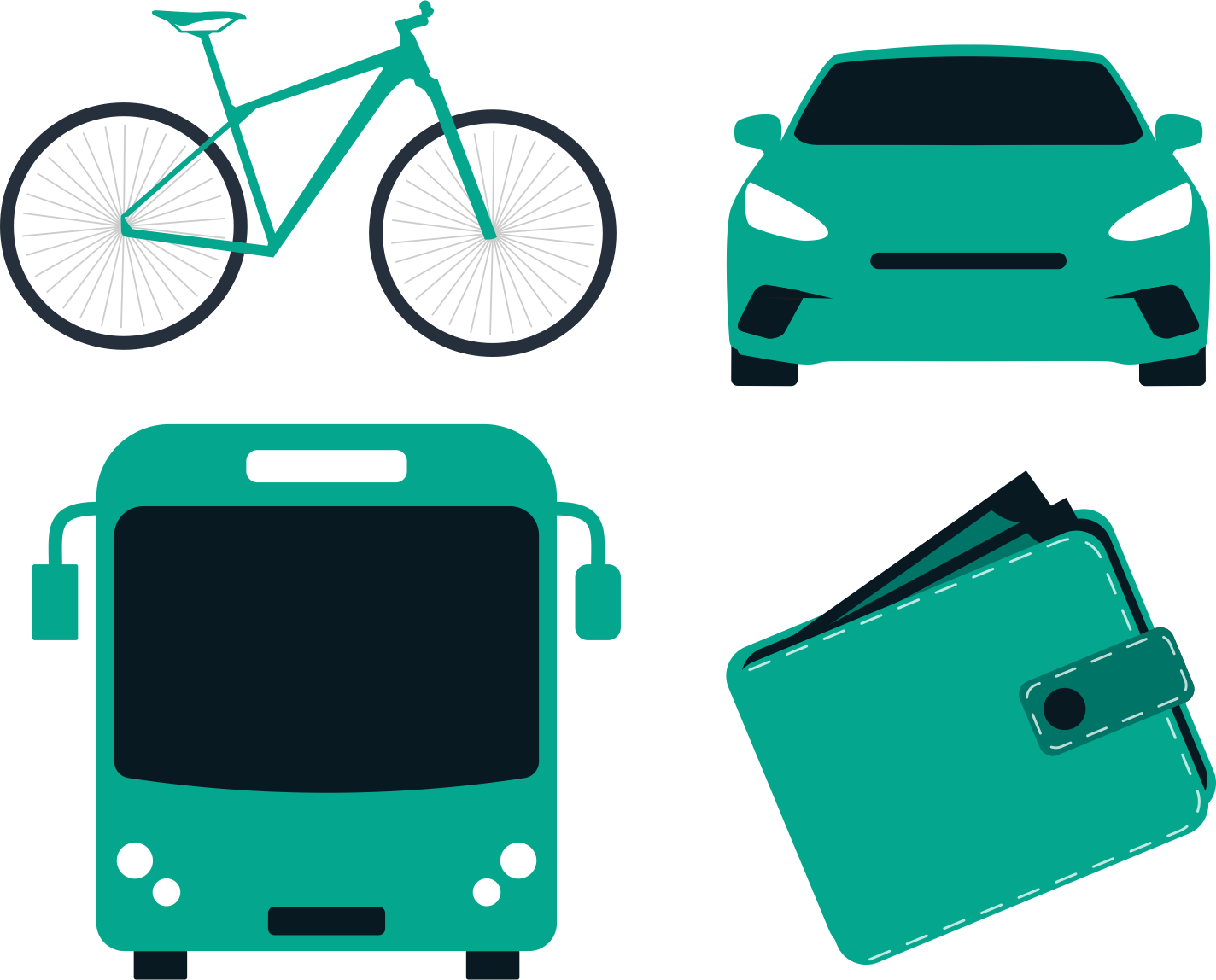 UŽPOUŽÍVA
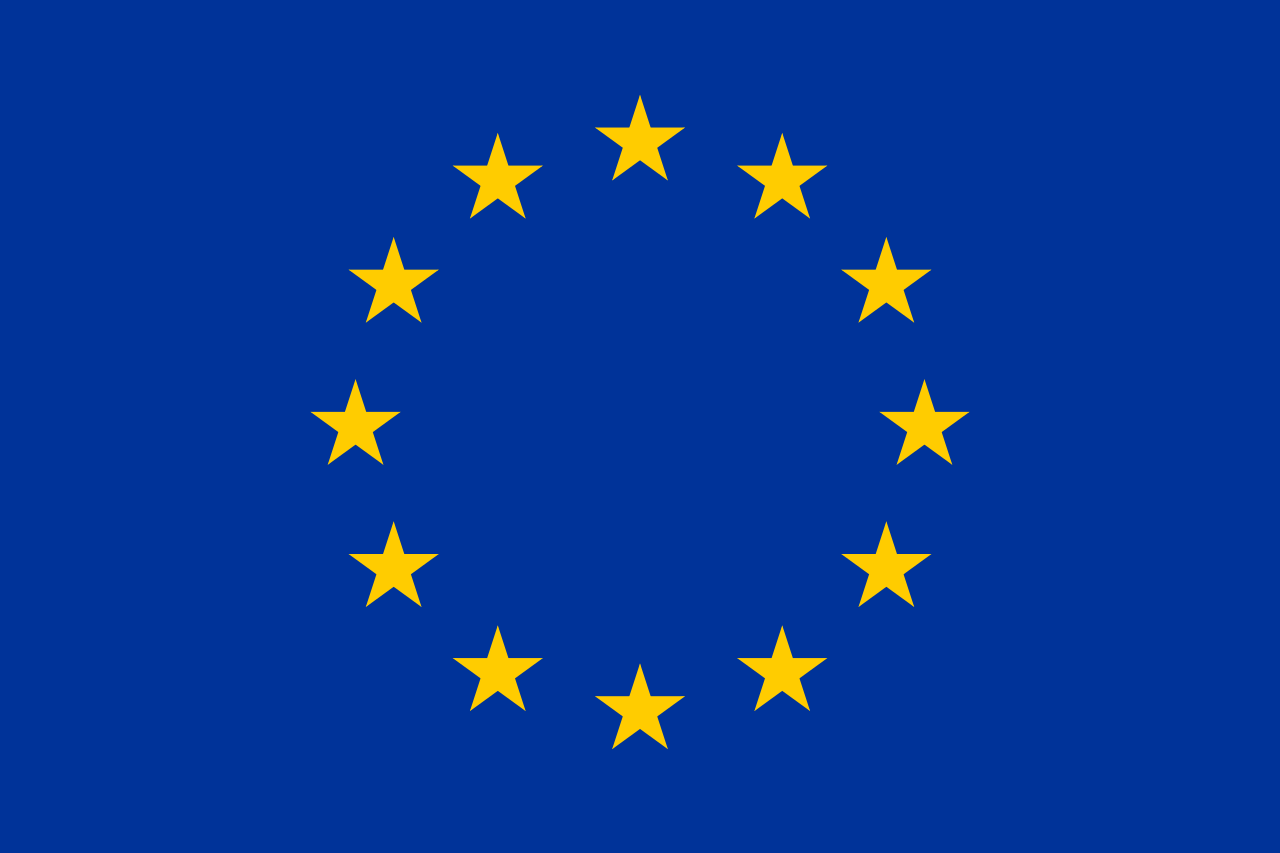 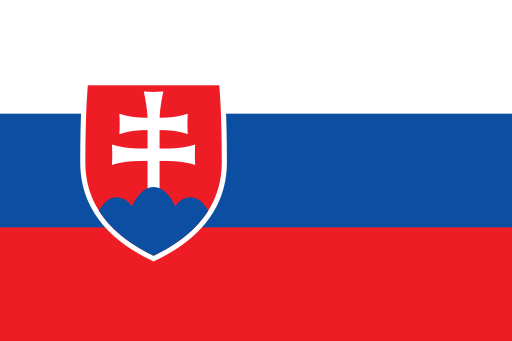 Ktoré z nasledujúcich opatrení ste zaviedli alebo zavediete v nasledujúcich troch rokoch?
Stupnica odpovedí: Už používam, zvažujem v najbližších 3 rokoch, nemám záujem  
Základ: spoločnosti s firemnými vozidlami = 100 %
Otázka položená respondentom, ktorí poznajú riešenia mobility
118
DÔVODY PRE zavedenie alebo zváženie RIEŠENÍ MOBILITy
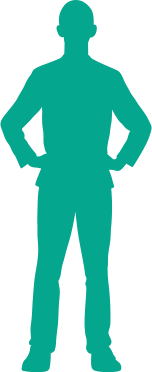 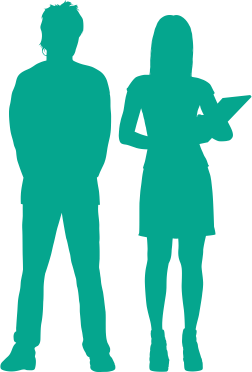 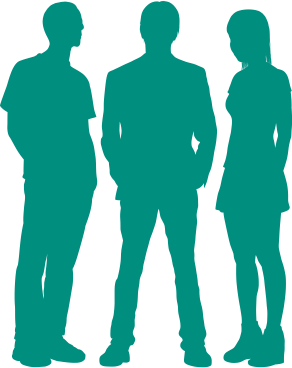 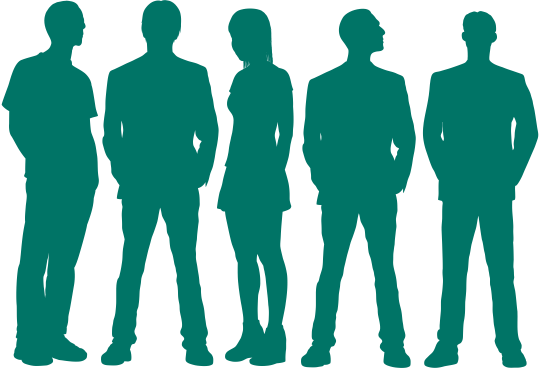 v %
TOTAL
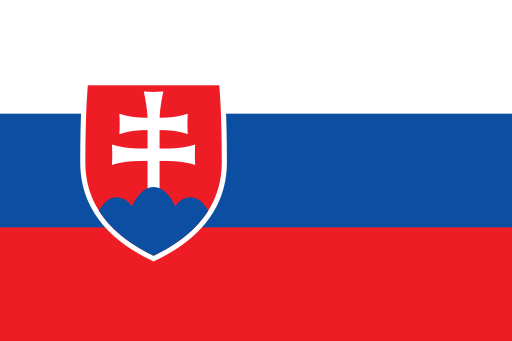 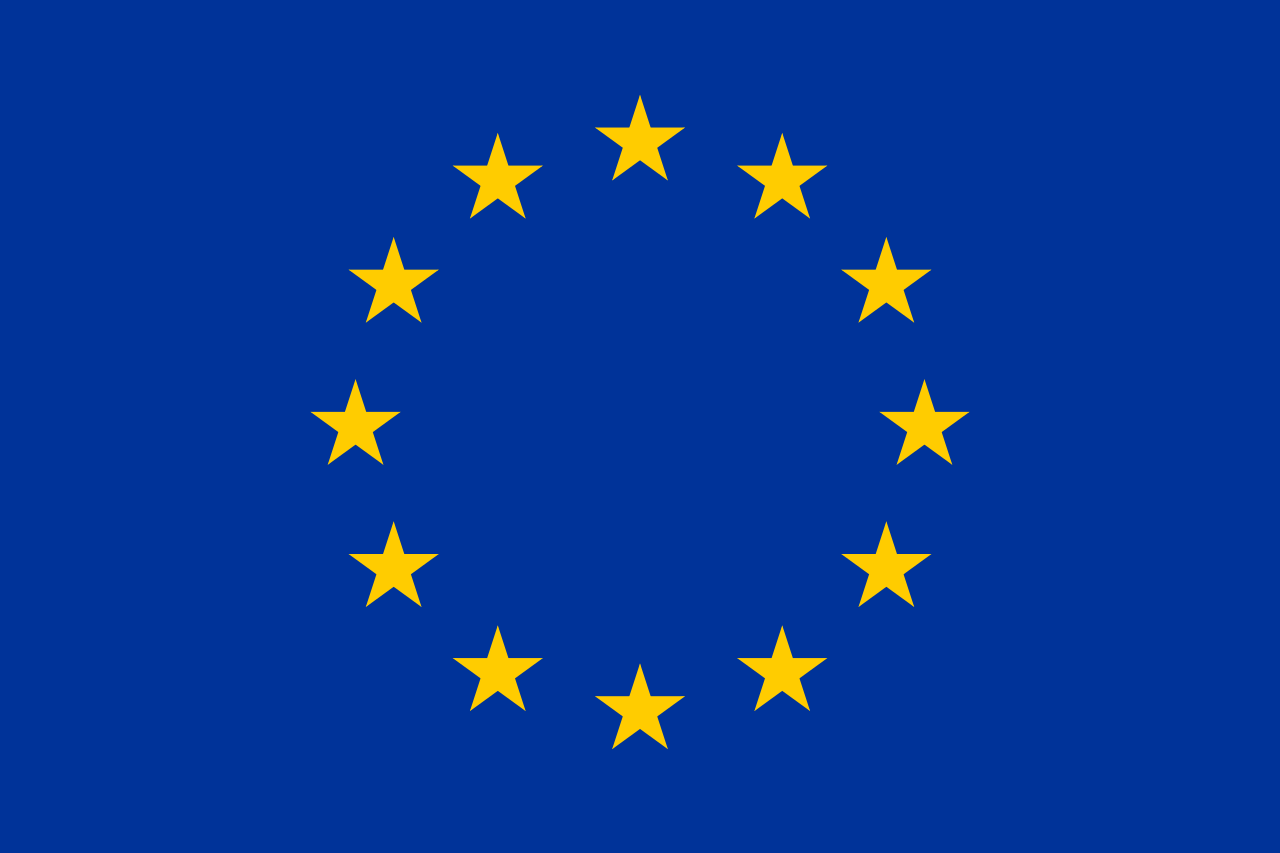 Nová otázka pridaná v roku 2023
Z akých dôvodov vaša spoločnosť zaviedla alebo plánuje zaviesť tieto riešenia mobility?
Základ: spoločnosti zaviedli alebo plánujú zaviesť aspoň jedno nové riešenie mobility
119
Otázka položená respondentom, ktorí poznajú riešenia mobility
Pravdepodobnosť, že sa vzdáte celého/časti fleetu v prospech riešení mobility
Samozrejme
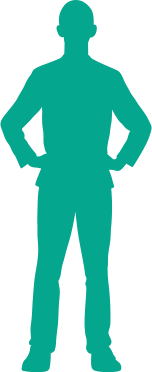 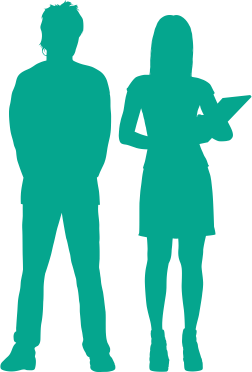 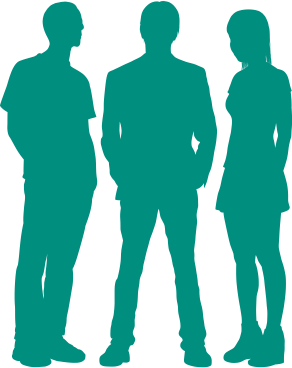 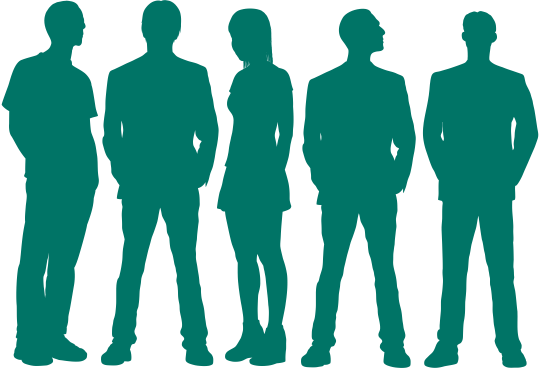 v %
TOTAL
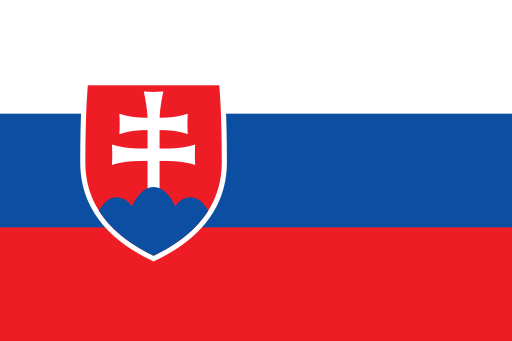 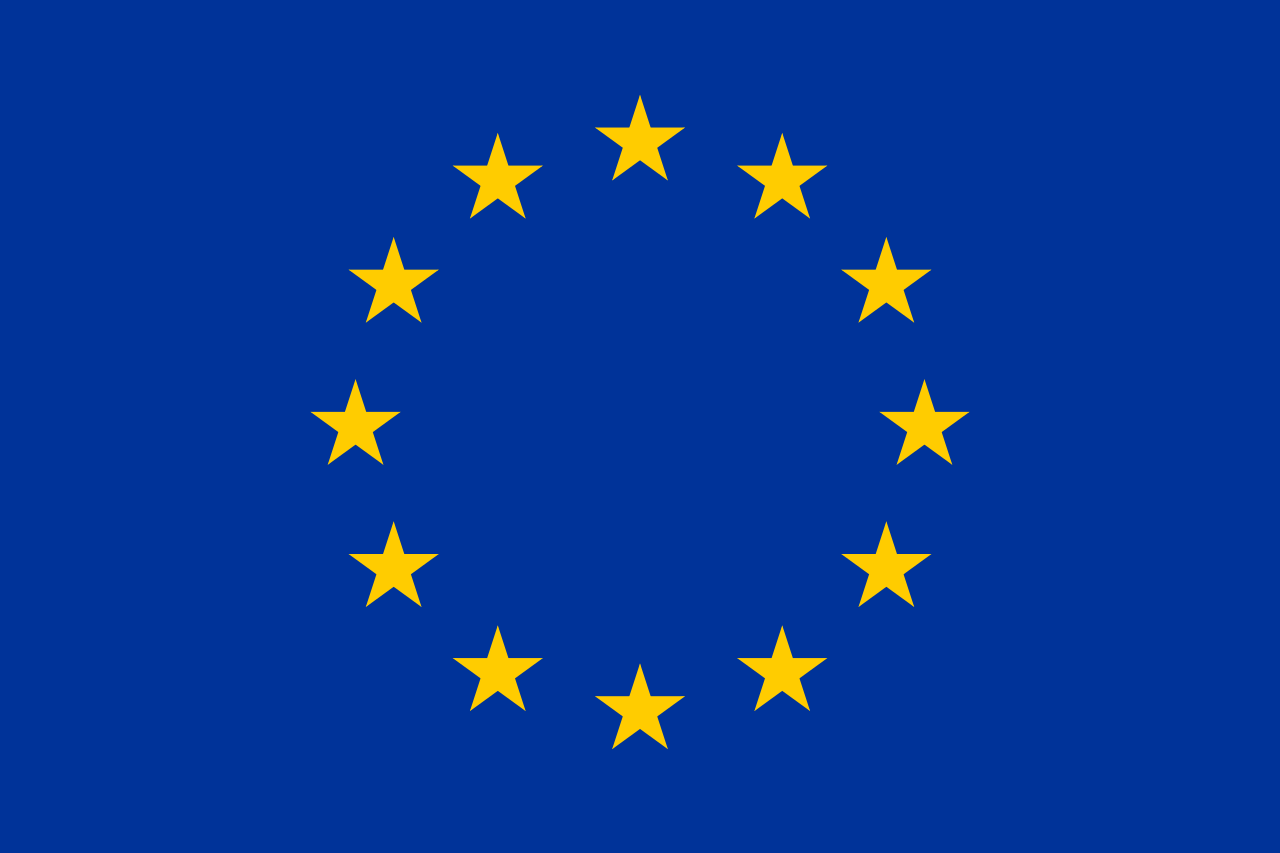 *Nová položka
Predpokladáte, že by sa vaša spoločnosť vzdala celého firemného fleetu, alebo jeho časti v prospech takýchto alternatív?
Základ: spoločnosti, ktoré používajú alebo zvažujú aspoň jedno riešenie mobility
Otázka položená respondentom, ktorí poznajú riešenia mobility
120
120
Pravdepodobnosť, že sa vzdáte celého/časti fleetu v prospech riešení mobility
Samozrejme
v %
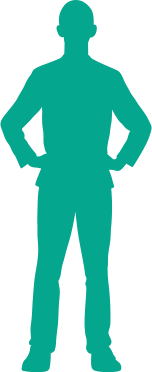 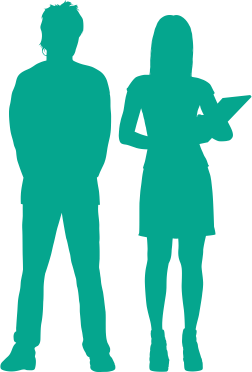 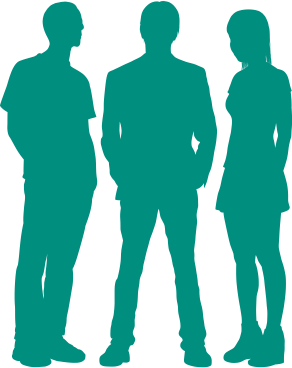 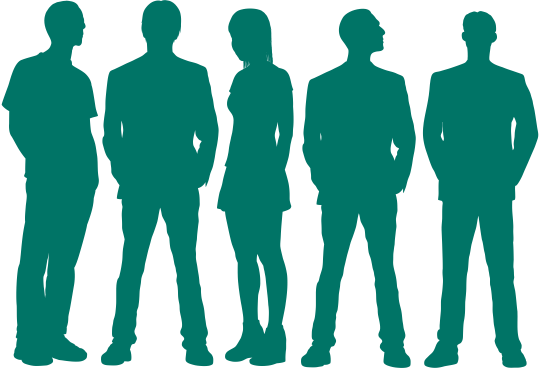 TOTAL
+
+
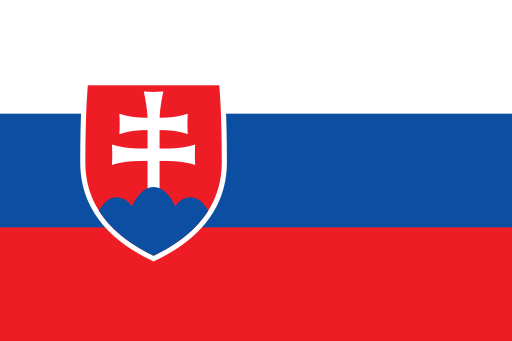 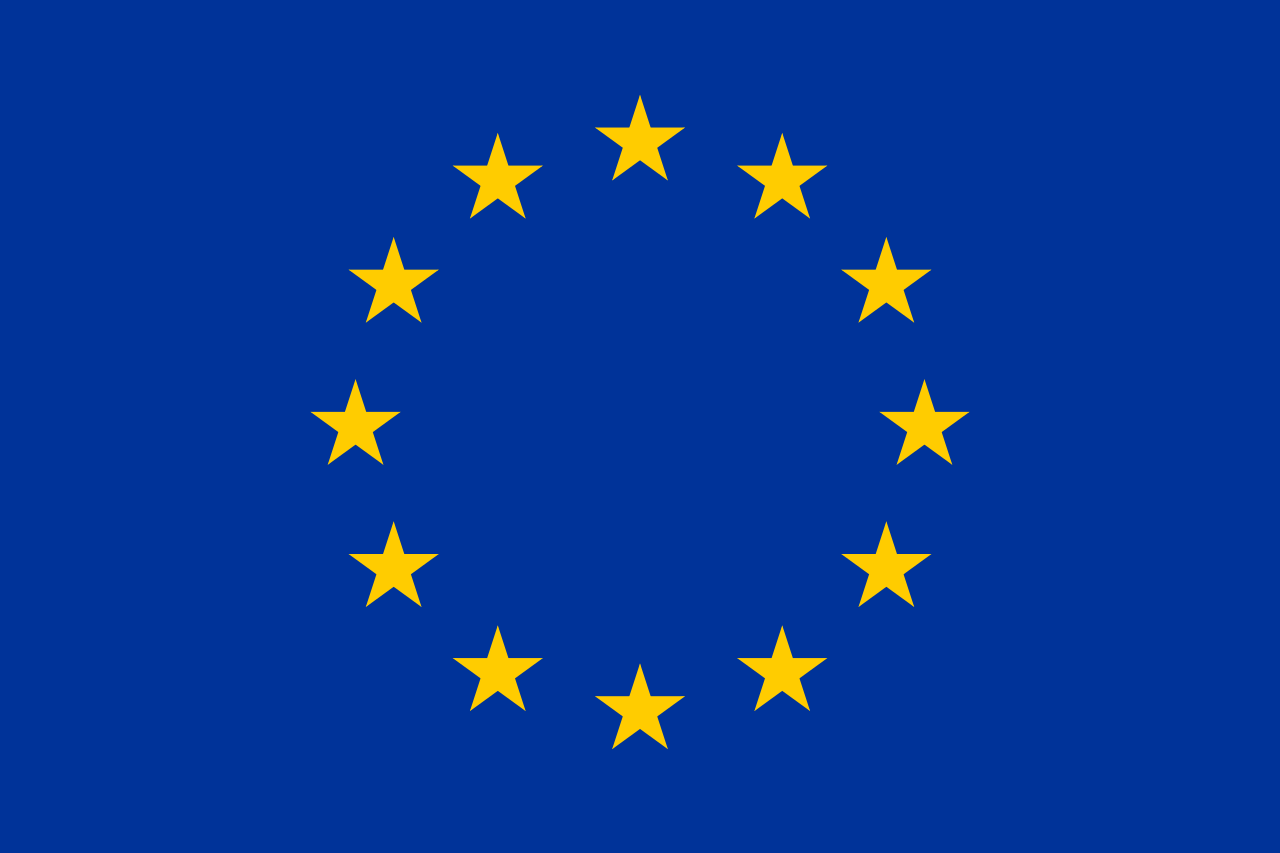 *Nová položka
Predpokladáte, že by sa vaša spoločnosť vzdala celého firemného fleetu, alebo jeho časti v prospech takýchto alternatív?
Základ: spoločnosti, ktoré používajú alebo zvažujú aspoň jedno riešenie mobility
Otázka položená respondentom, ktorí poznajú riešenia mobility
121
121
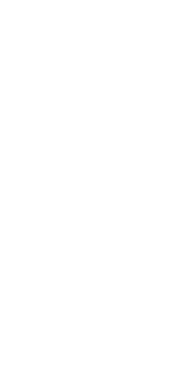 AKÉ JE VYUŽITIE KONEKTIVITY VOZIDIEL, DIGITÁLNYCH NÁSTROJOV A ZARIADENÍ NA ZAISTENIE BEZPEČNOSTI NA CESTÁCH?
122
Využívanie telematiky na Slovensku je v súlade s európskym priemerom
1
1
V súlade s európskym trendom takmer polovica spoločností využíva konektivitu vozidiel, najmä z dôvodov bezpečnosti a efektívnosti, podobne ako v iných európskych krajinách.
 
Používanie tohto typu vozidiel je rozšírené v najväčších spoločnostiach.
2
2
123
KONEKTIVITA VOZIDIEL
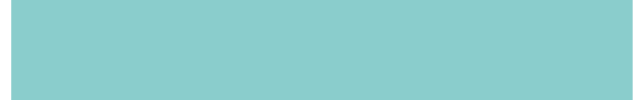 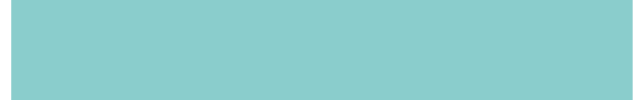 POUŽÍVANIE TELEMATIKY
3 HLAVNÉ DÔVODY
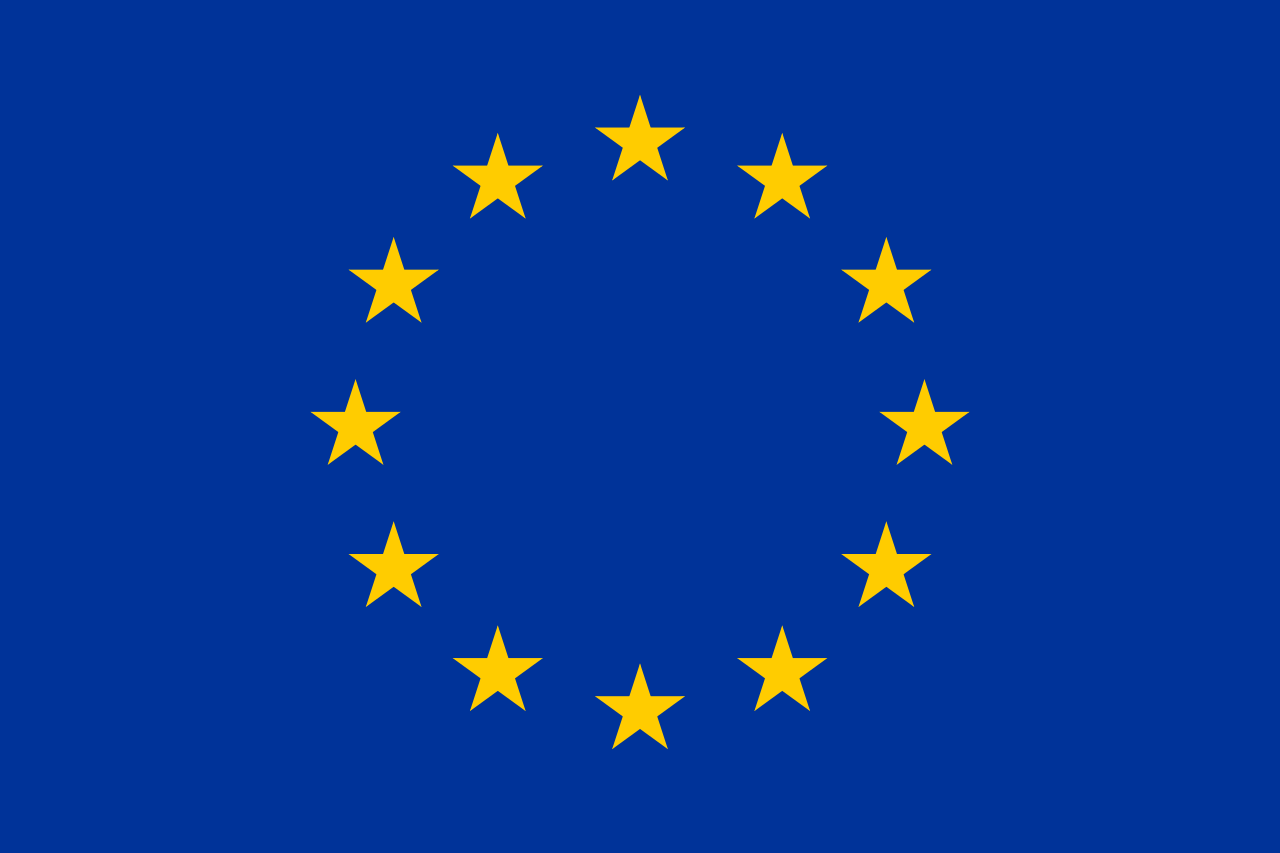 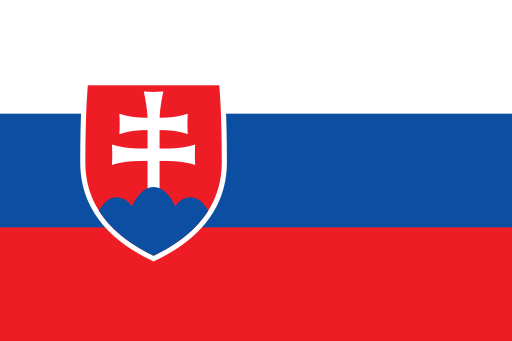 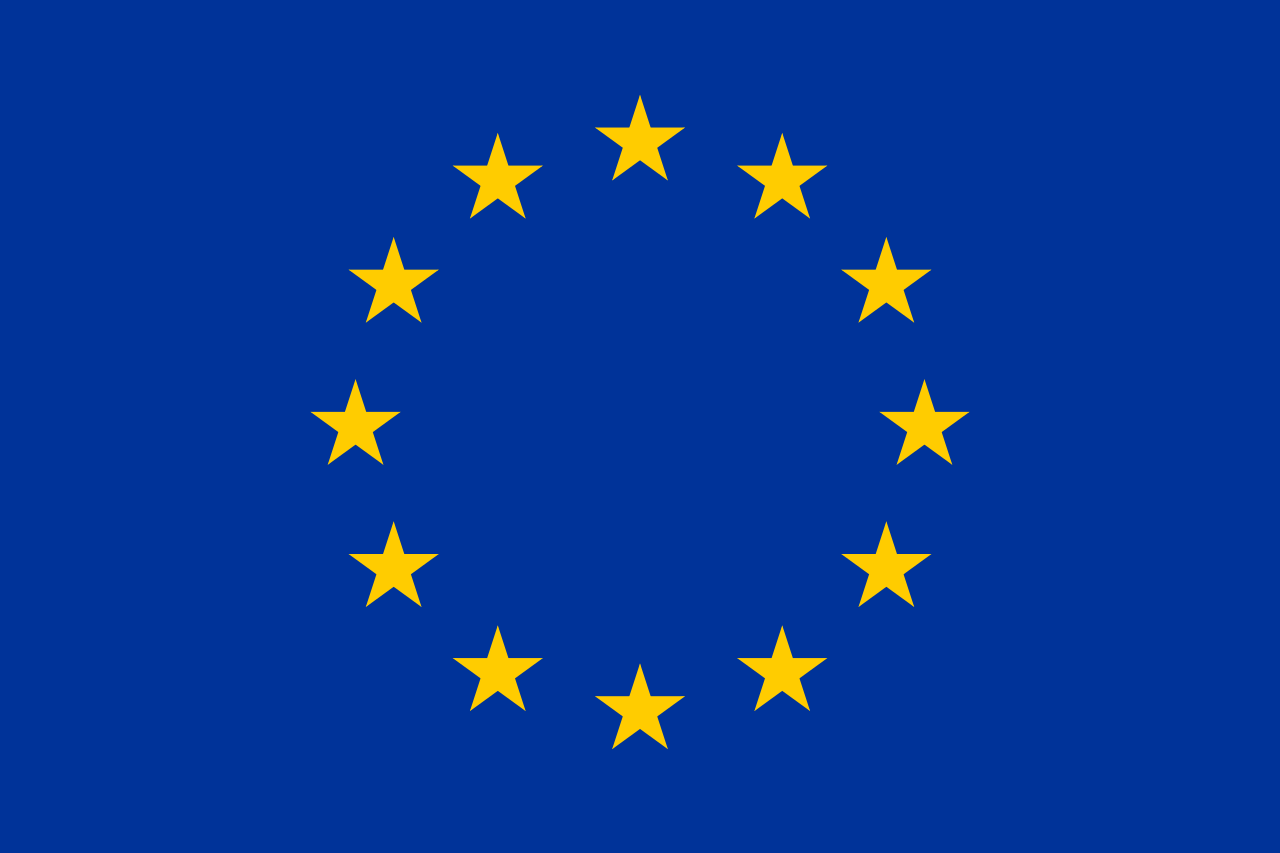 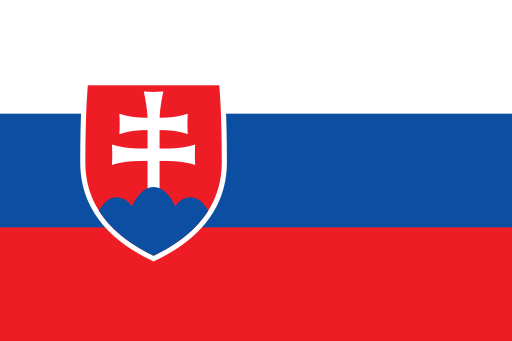 47%
44%
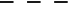 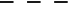 33
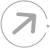 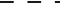 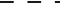 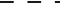 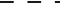 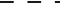 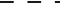 124
Podiel spoločností používajúcich KONEKTIVITU VOZIDIEL
Všetky vozidlá
v %
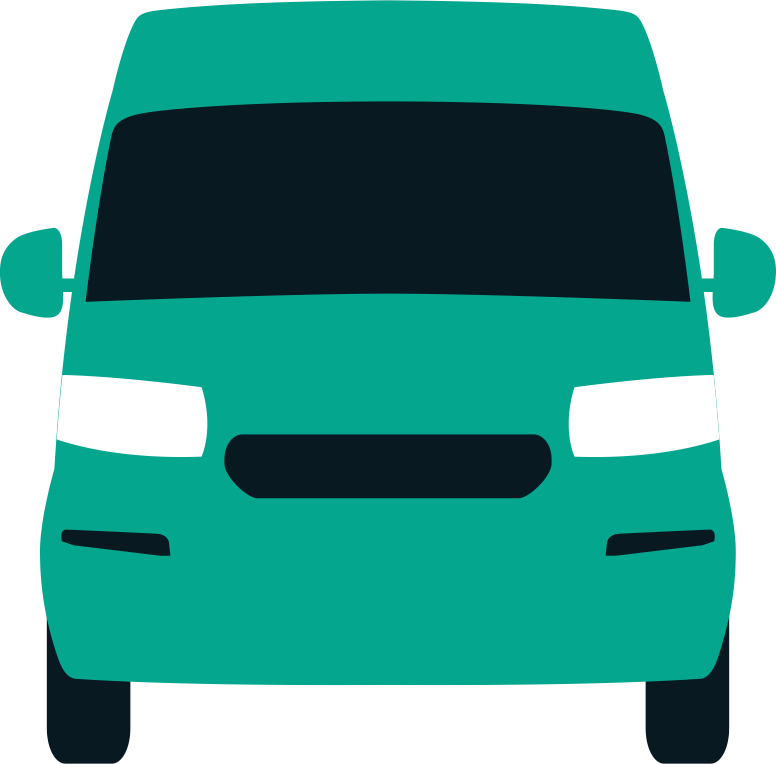 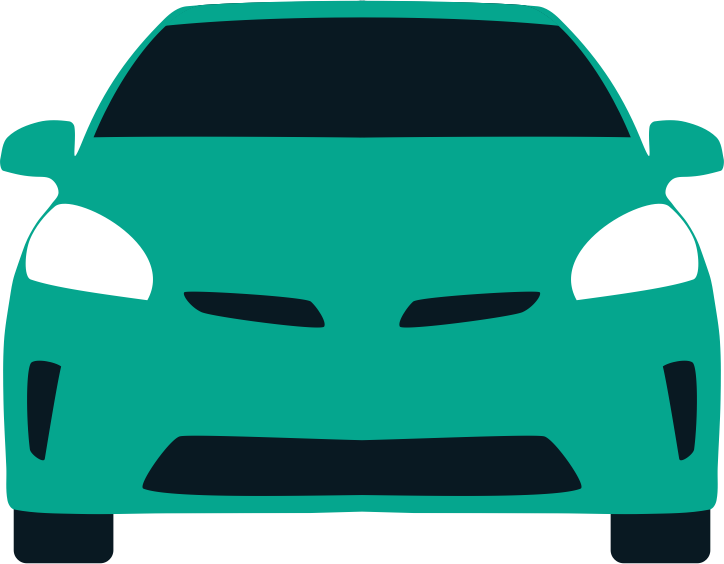 AKO ČÍTAŤ VÝSLEDKY?
47 % spoločností s vozovým parkom používa konektivitu vozidiel pre celý vozový park alebo jeho časť. 
30 % používa konektivitu osobných automobilov, zatiaľ čo 35 % používa LCV.
.
Osobné automobily + LCV
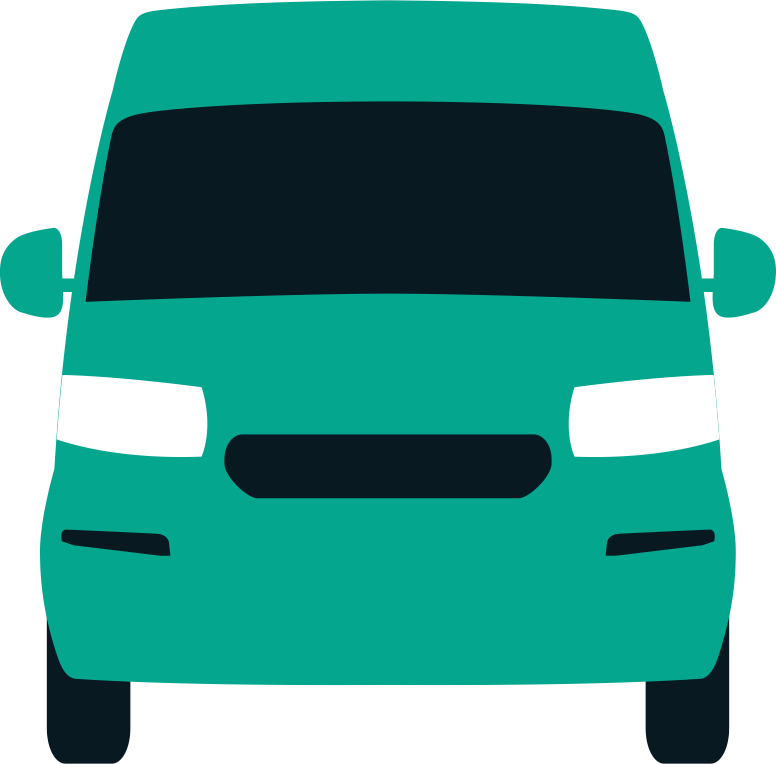 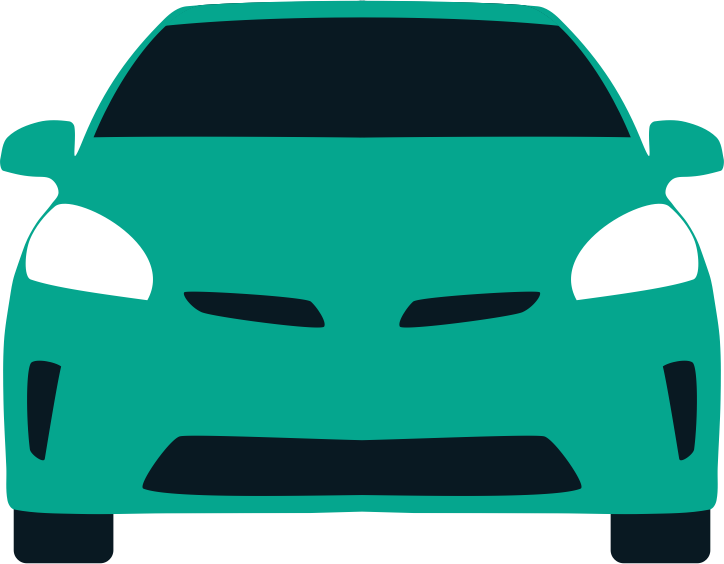 VŠETKY VOZIDLÁ
Osobné automobily
LCV
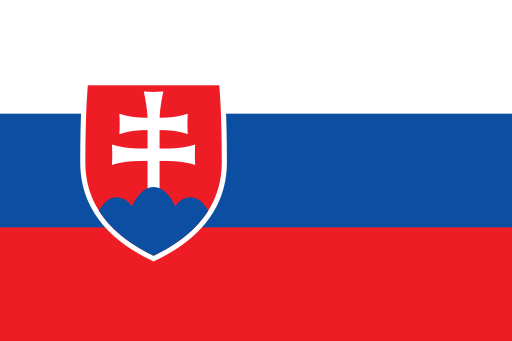 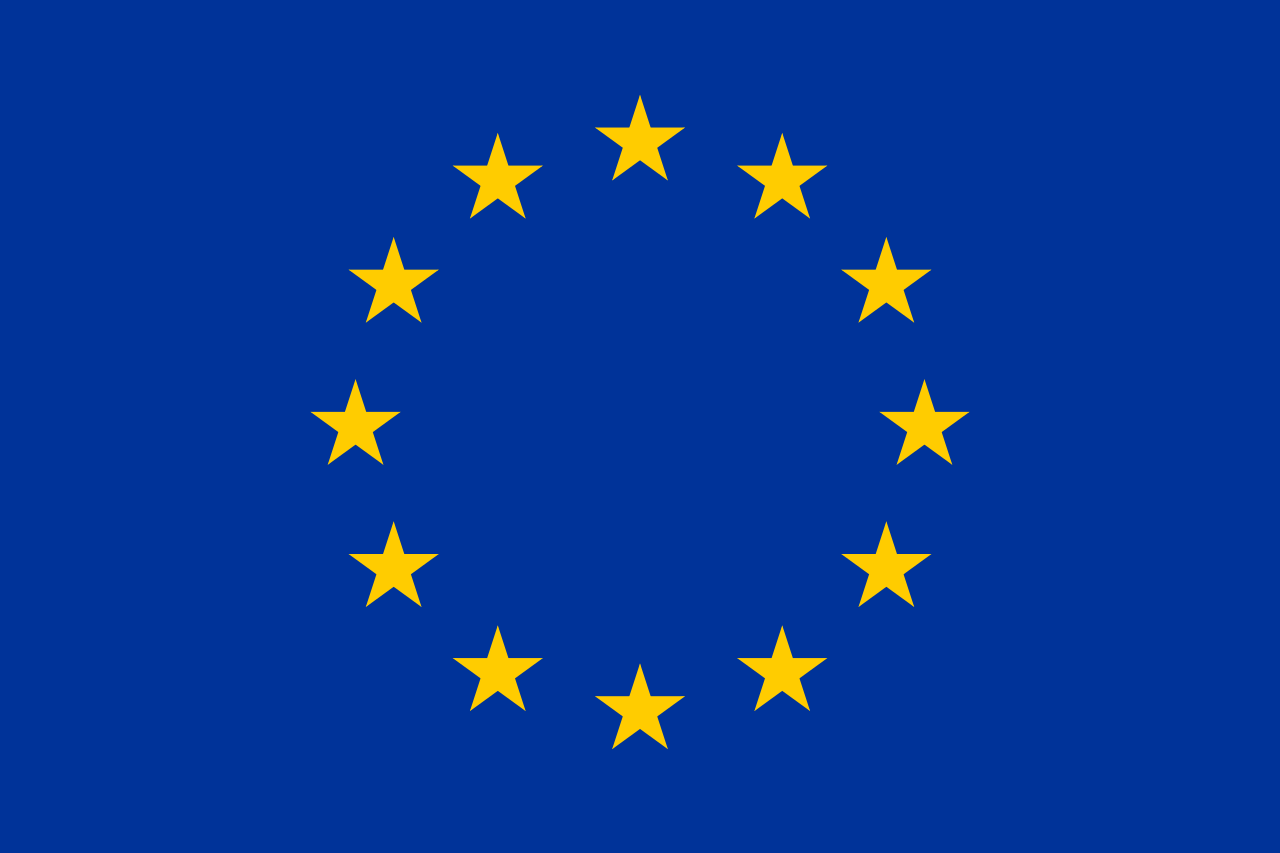 33
22
27
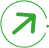 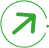 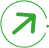 Je váš fleet prepojený vďaka telematickému nástroju?
Telematika umožňuje prenos údajov správcovi fleetu na monitorovanie spotreby paliva, správania vodiča, polohy vozidla, vplyvu vodiča na životné prostredie... z vozidiel v pohybe. Údaje sa prenášajú prostredníctvom originálneho alebo popredajného zariadenia alebo skrinky nainštalovanej vo vozidle. Telematika nezahŕňa prenos údajov prostredníctvom smartfónov používateľov. 
Základ: spoločnosti s firemnými osobnými vozidlami / spoločnosti s firemnými LCV
125
Podiel spoločností používajúcich KONEKTIVITU VOZIDIEL
Všetky vozidlá
v %
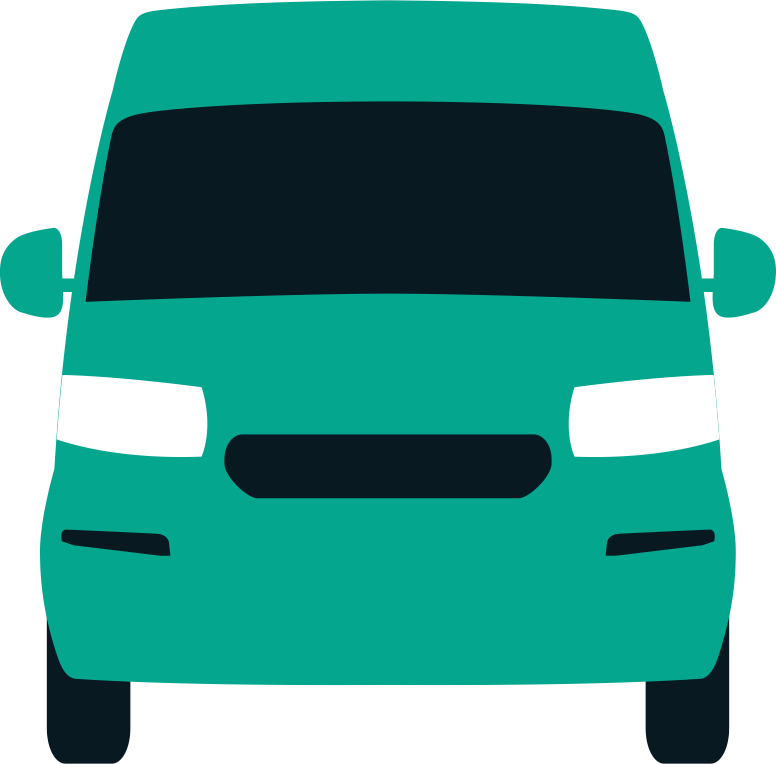 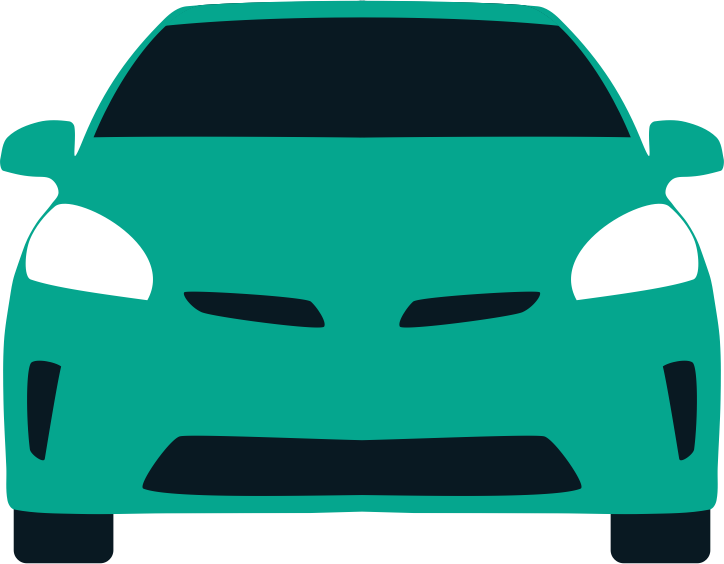 Osobné automobily + LCV
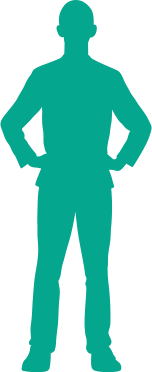 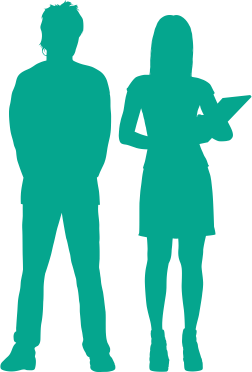 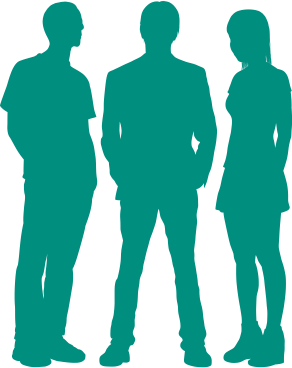 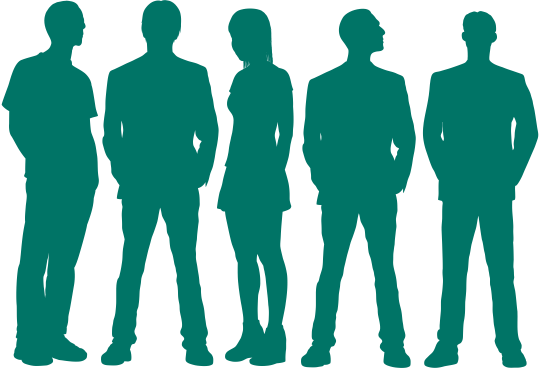 ALL VEHICLES
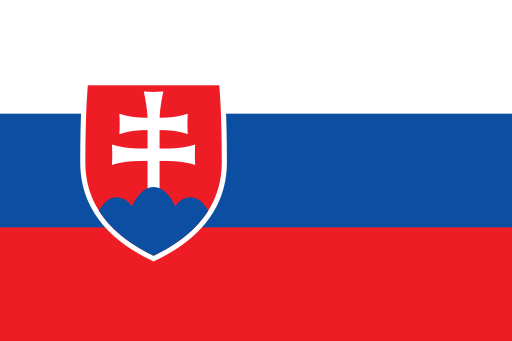 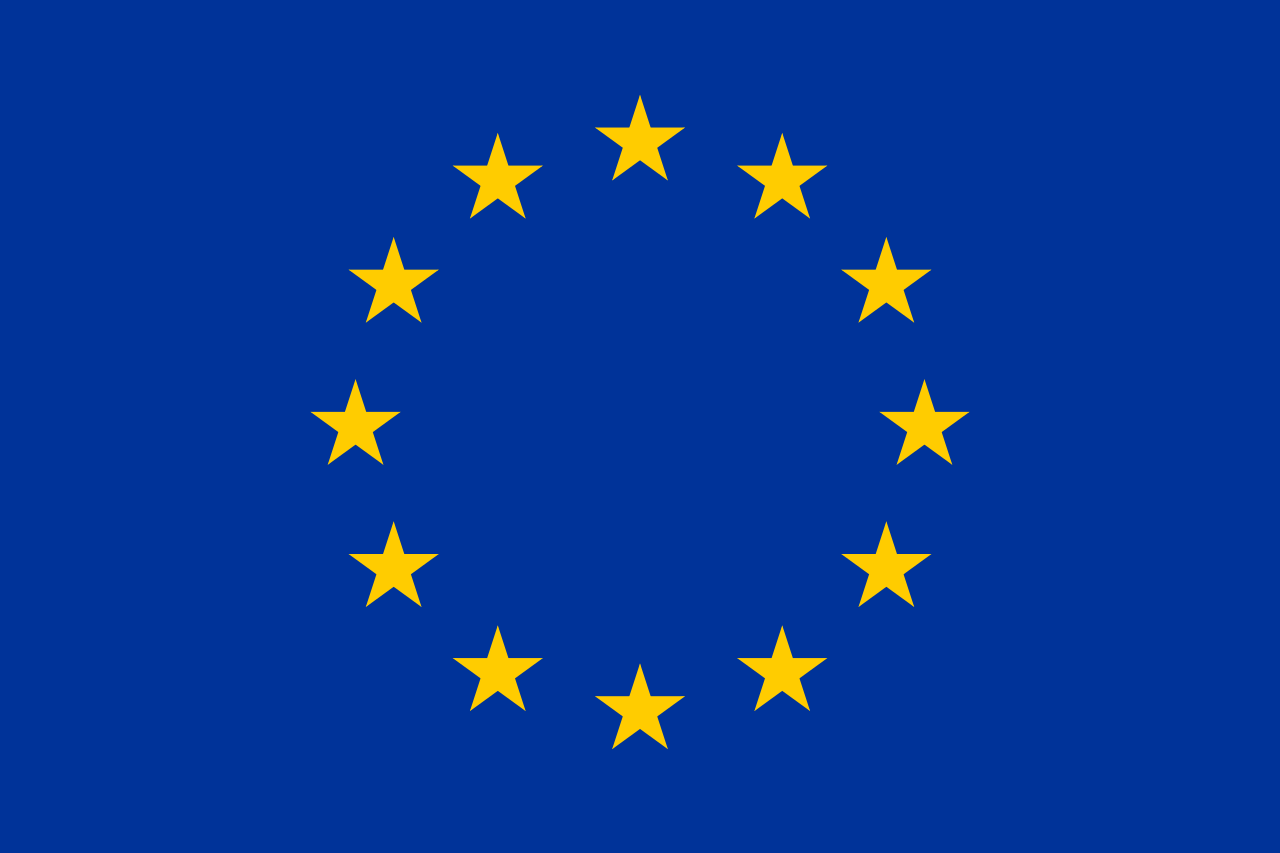 33
31
30
36
36
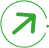 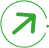 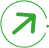 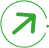 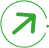 Je váš fleet prepojený vďaka telematickému nástroju?
Telematika umožňuje prenos údajov správcovi fleetu na monitorovanie spotreby paliva, správania vodiča, polohy vozidla, vplyvu vodiča na životné prostredie... z vozidiel v pohybe. Údaje sa prenášajú prostredníctvom originálneho alebo popredajného zariadenia alebo skrinky nainštalovanej vo vozidle. Telematika nezahŕňa prenos údajov prostredníctvom smartfónov používateľov. 
Základ: spoločnosti s firemnými osobnými vozidlami / spoločnosti s firemnými LCV
126
DÔVODY POUŽÍVANIA KONEKTIVITY VOZIDIEL
Všetky vozidlá
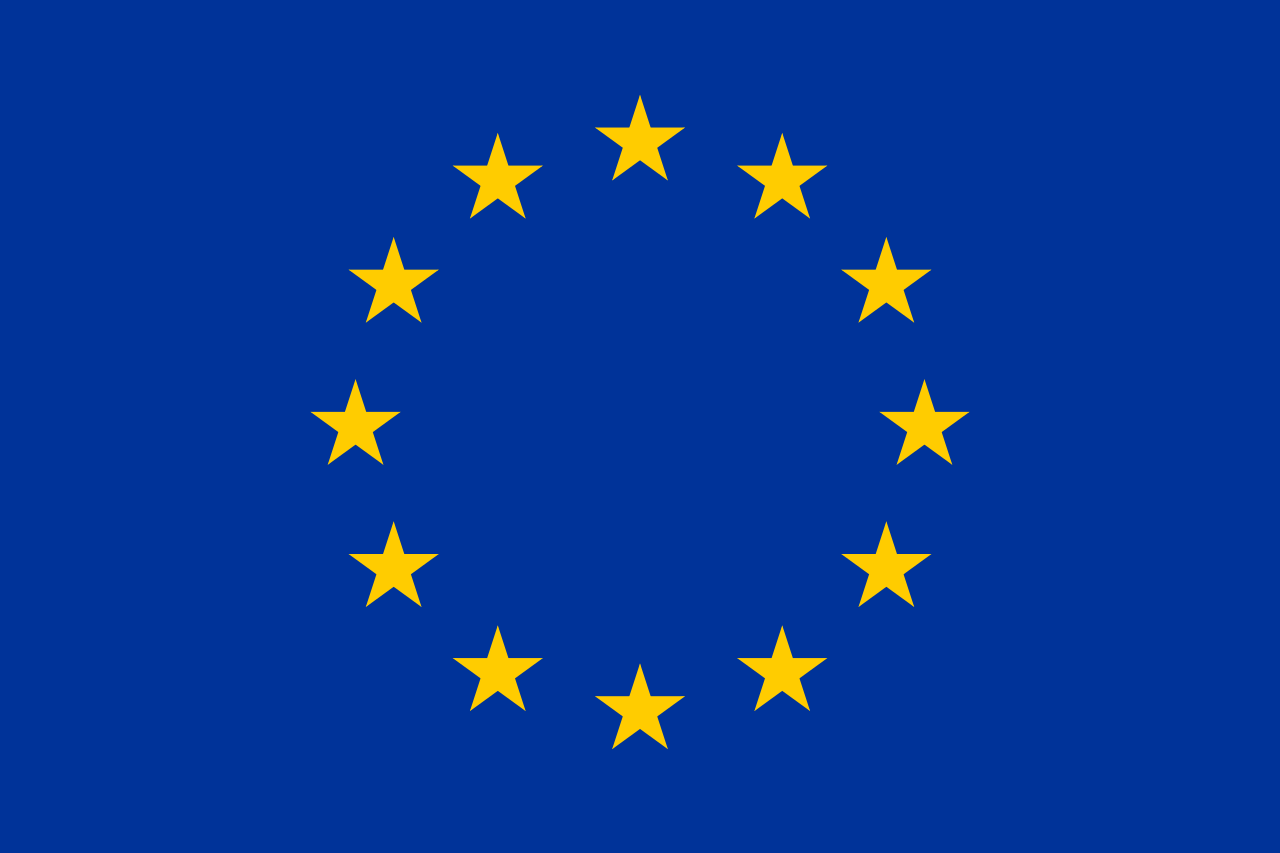 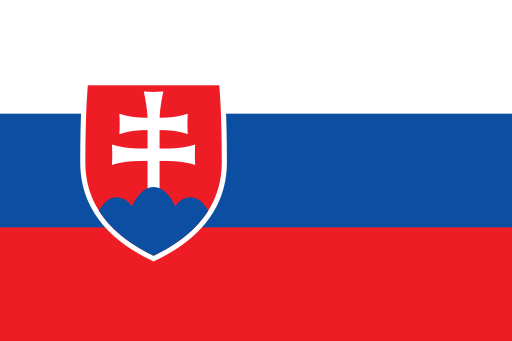 v %
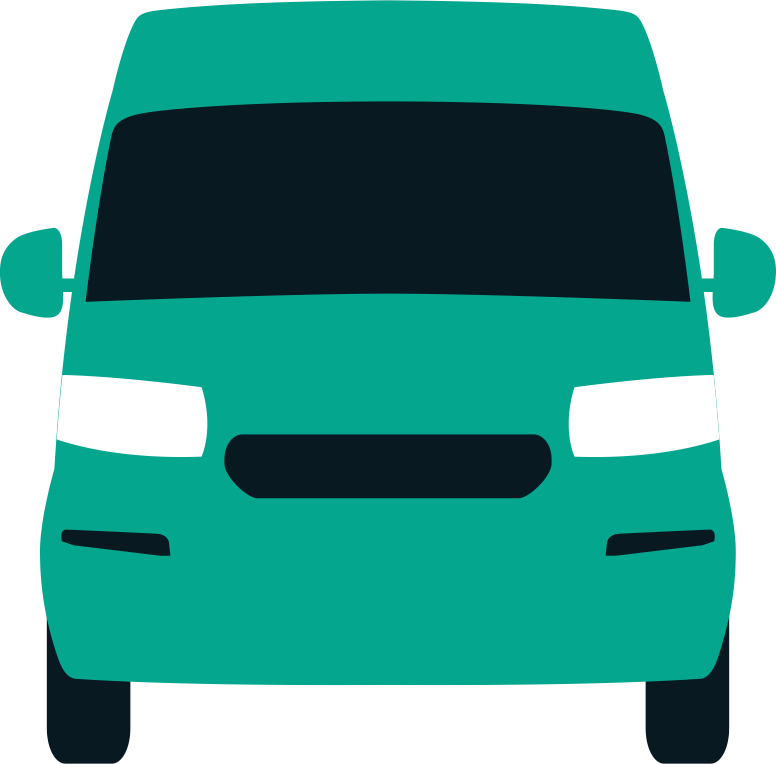 Na lokalizáciu vozidiel alebo lepšie zabezpečenie vozidla
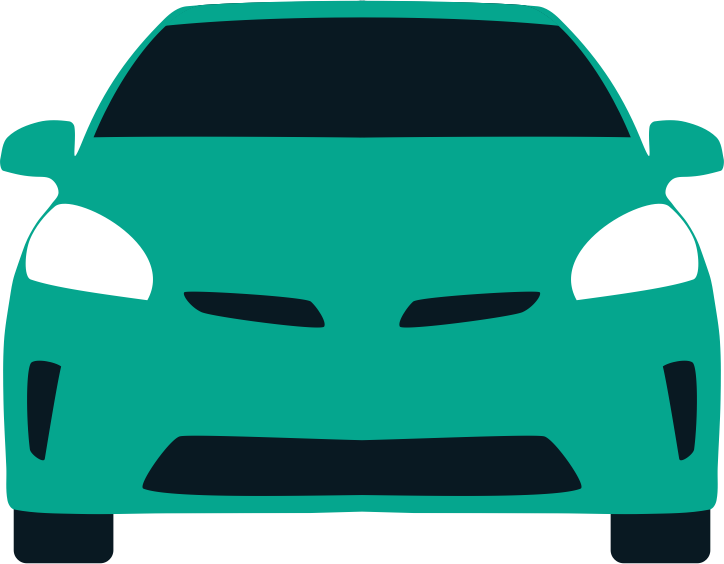 Osobné automobily + LCV
Zlepšenie bezpečnosti vodičov / správania vodičov
Na zlepšenie prevádzkovej účinnosti
Na zníženie nákladov na vozový park
Na zabránenie nepovolenému použitiu (napr. z daňových dôvodov)
19
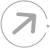 Zníženie vplyvu na životné prostredie
8
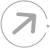 Na optimalizáciu car sharing.u
6
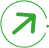 Aké sú dva hlavné dôvody, prečo používate telematiku vo vašom vozovom parku? 
Základ: firmy s prepojenými vozidlami vďaka telematike
127
DÔVODY POUŽÍVANIA KONEKTIVITY VOZIDIEL
Všetky vozidlá - zameranie na 1 až 99
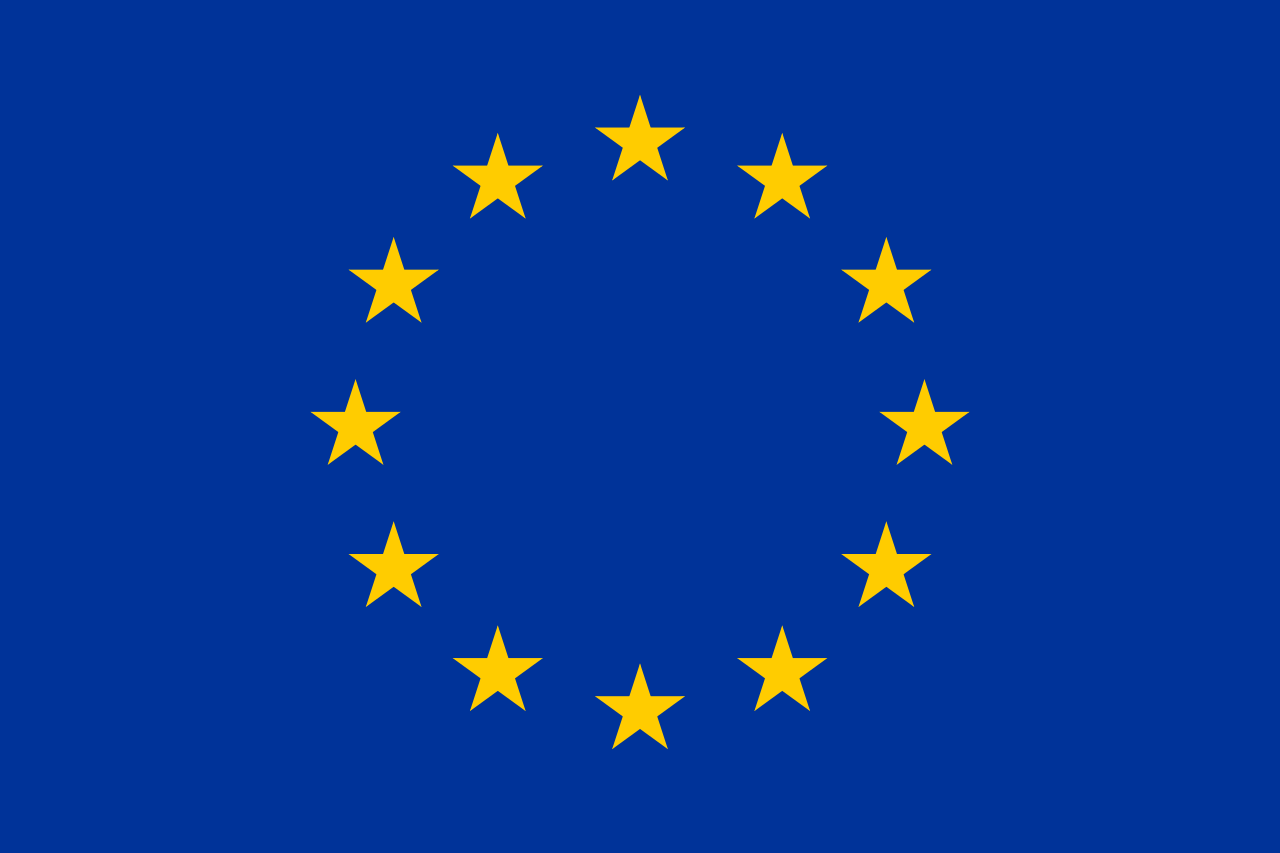 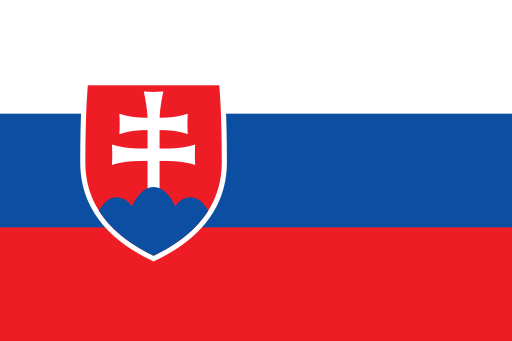 v %
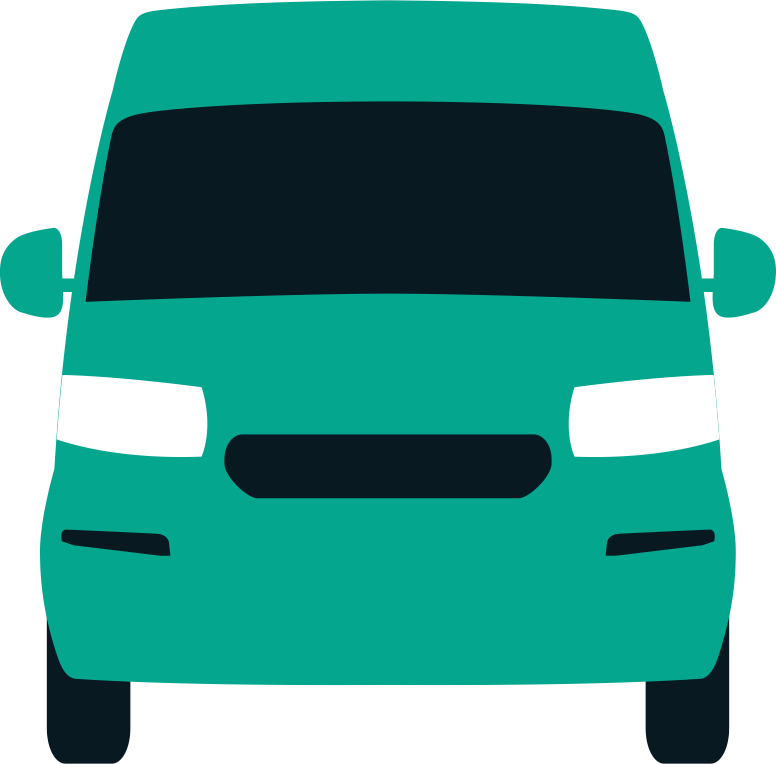 Na lokalizáciu vozidiel alebo lepšie zabezpečenie vozidla
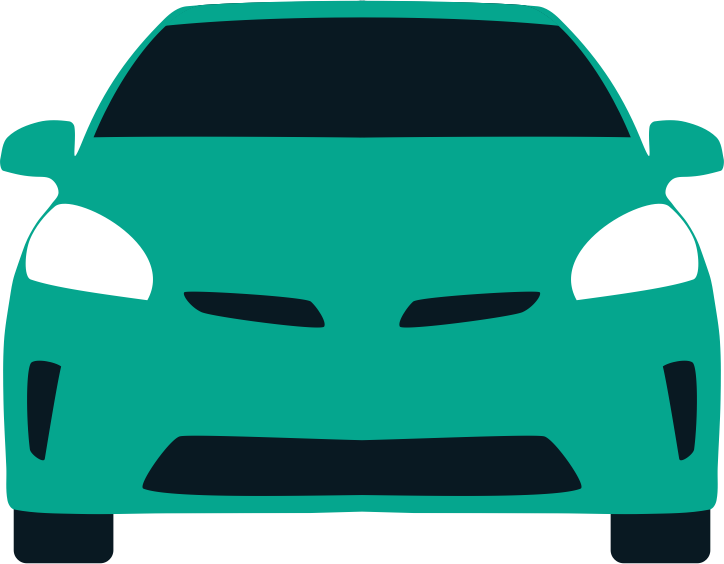 Osobné automobily + LCV
S cieľom zlepšiť bezpečnosť / správanie vodičov
Na zlepšenie prevádzkovej účinnosti
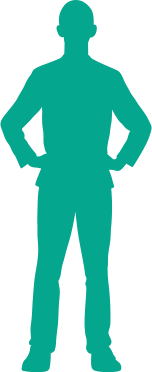 Na zníženie nákladov na vozový park
+
Na zabránenie nepovolenému použitiu (napr. z daňových dôvodov)
17
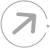 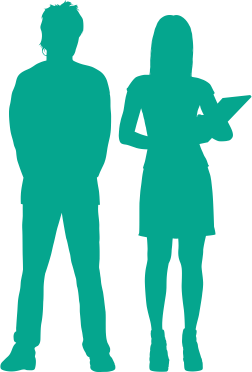 S cieľom znížiť vplyv na životné prostredie
9
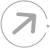 Na optimalizáciu car sharing.u
Aké sú dva hlavné dôvody, prečo používate telematiku vo vašom vozovom parku? 
Základ: firmy s prepojenými vozidlami vďaka telematike
128
DÔVODY POUŽÍVANIA KONEKTIVITY VOZIDIEL
Všetky vozidlá - zameranie na 100 a viac
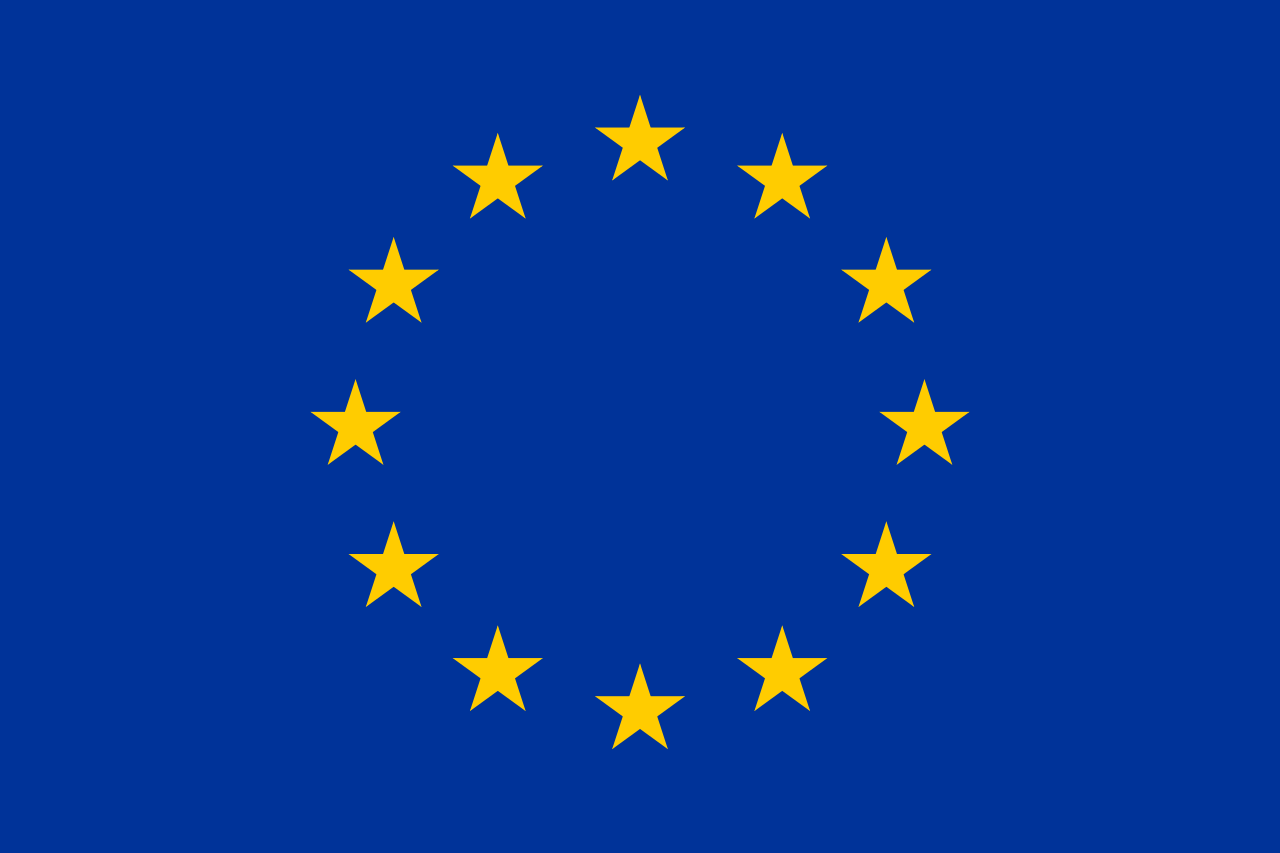 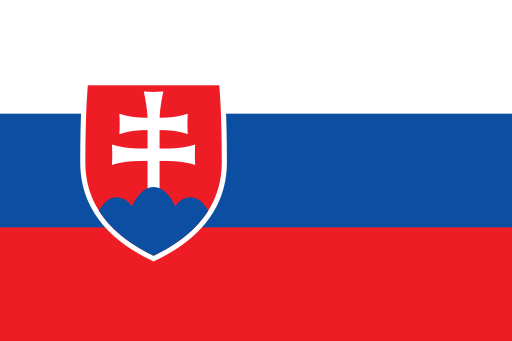 v %
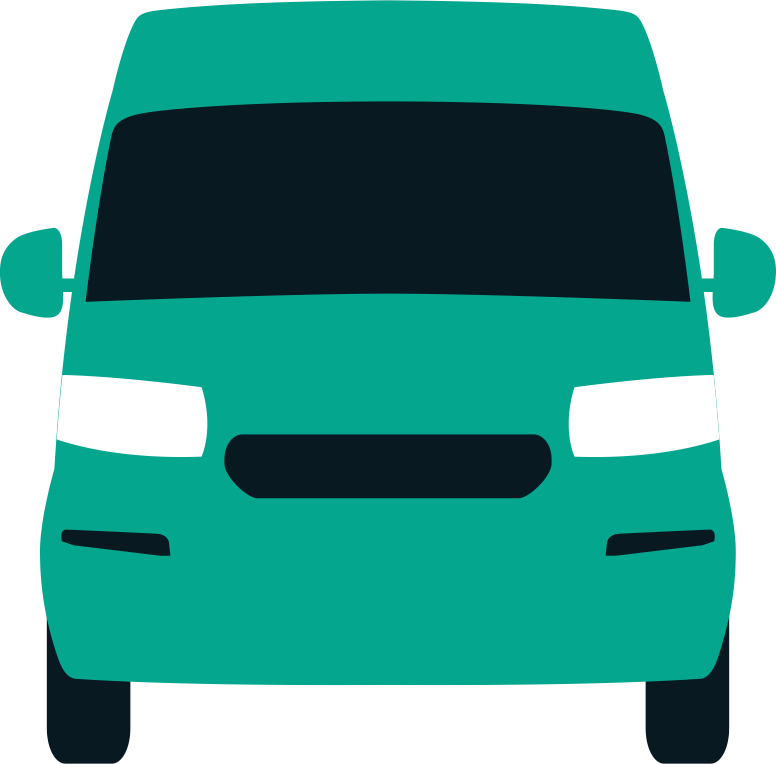 Na lokalizáciu vozidiel alebo lepšie zabezpečenie vozidla
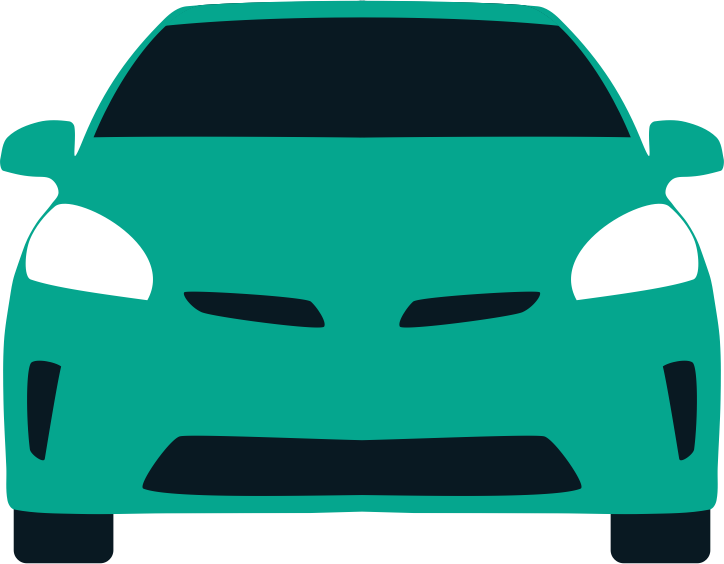 Osobné automobily + LCV
S cieľom zlepšiť bezpečnosť / správanie vodičov
Na zlepšenie prevádzkovej účinnosti
Na zabránenie nepovolenému použitiu (napr. z daňových dôvodov)
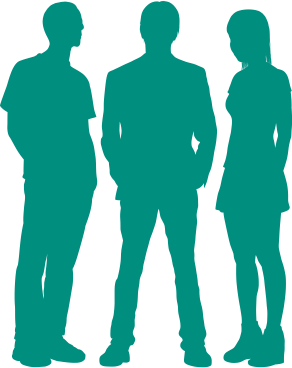 21
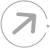 +
Na zníženie nákladov na vozový park
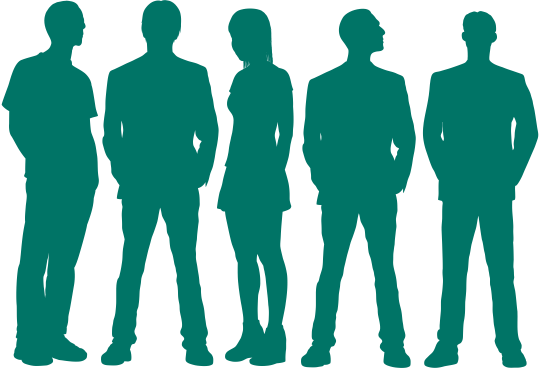 S cieľom znížiť vplyv na životné prostredie
8
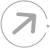 Na optimalizáciu car sharing.u
4
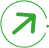 Aké sú dva hlavné dôvody, prečo používate telematiku vo vašom vozovom parku? 
Základ: firmy s pripojenými vozidlami vďaka telematike
129
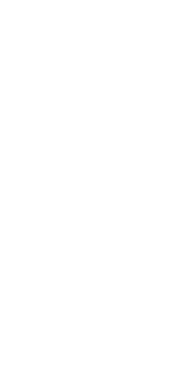 KONEKTIVITA VOZIDIEL, DIGITÁLNENÁSTROJE A BEZPEČNOSŤ CESTNEJ PREMÁVKY
A. OSOBNÉ AUTOMOBILY
130
Podiel spoločností používajúcich KONEKTIVITU VOZIDIEL
Osobné automobily
v%
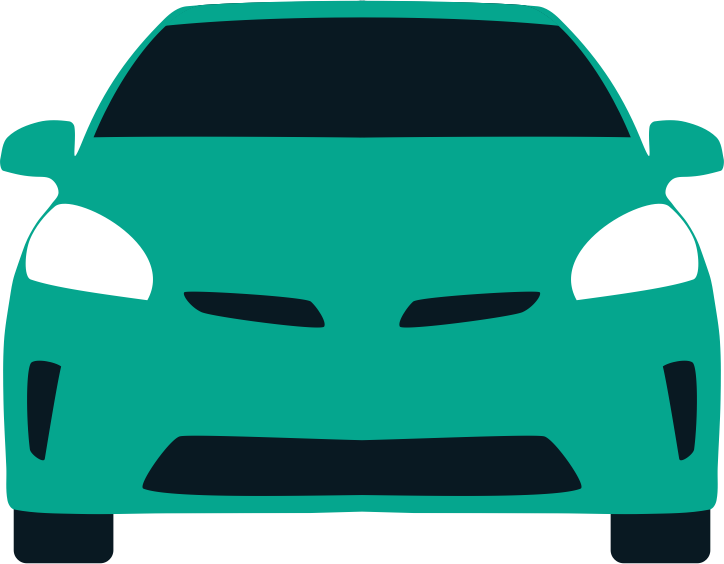 PODIEL SPOLOČNOSTÍ POUŽÍVAJÚCICH KONEKTIVITU PRE OSOBNÉ AUTOMOBILY
Osobné automobily
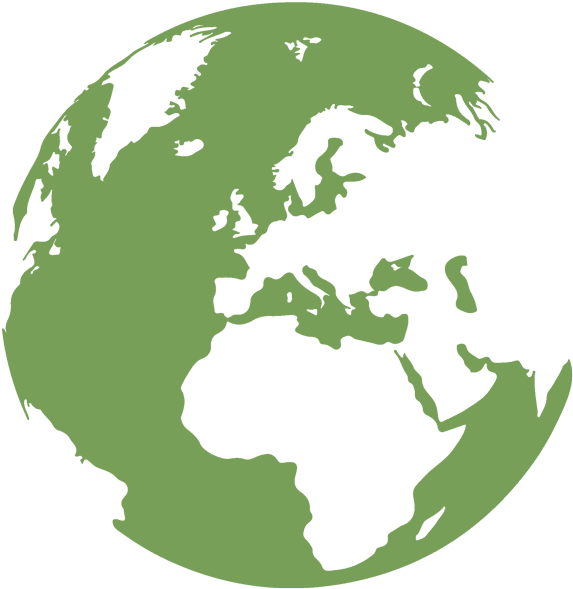 31
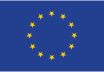 27
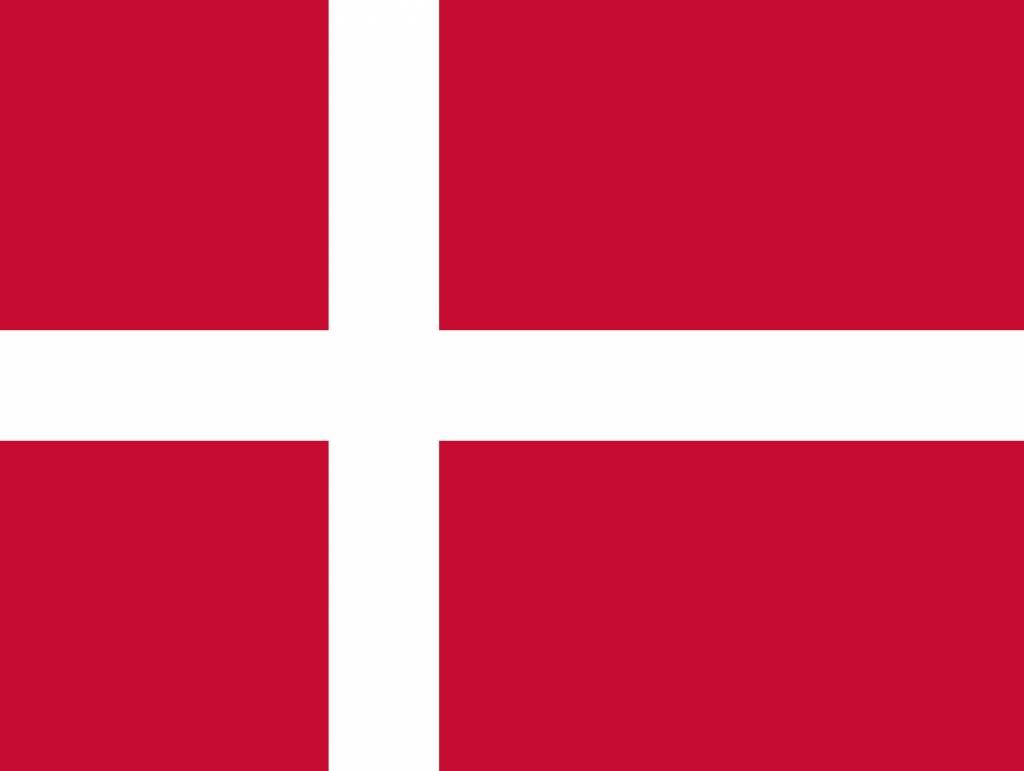 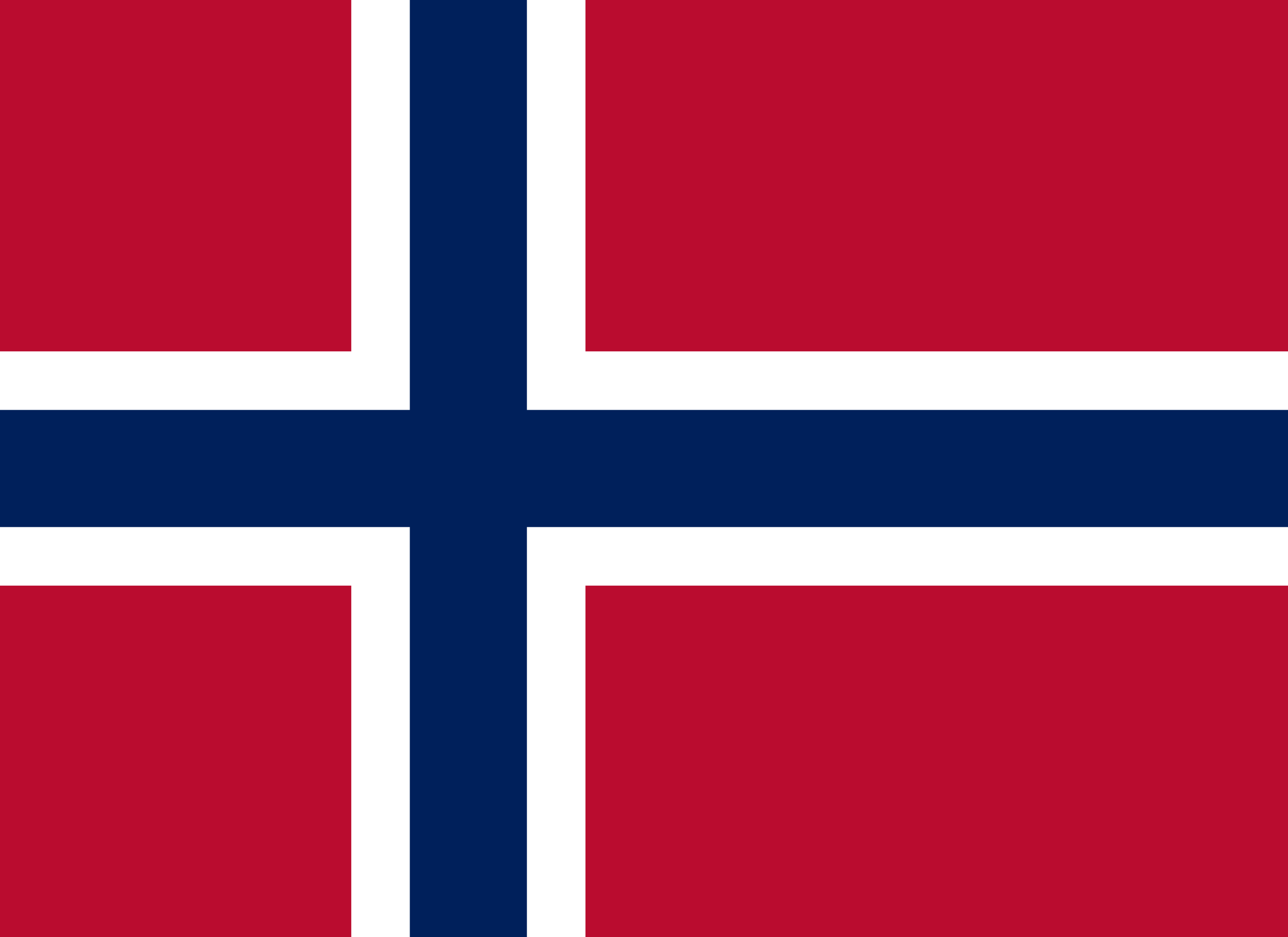 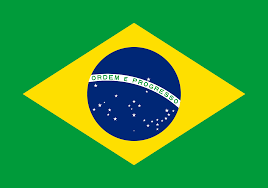 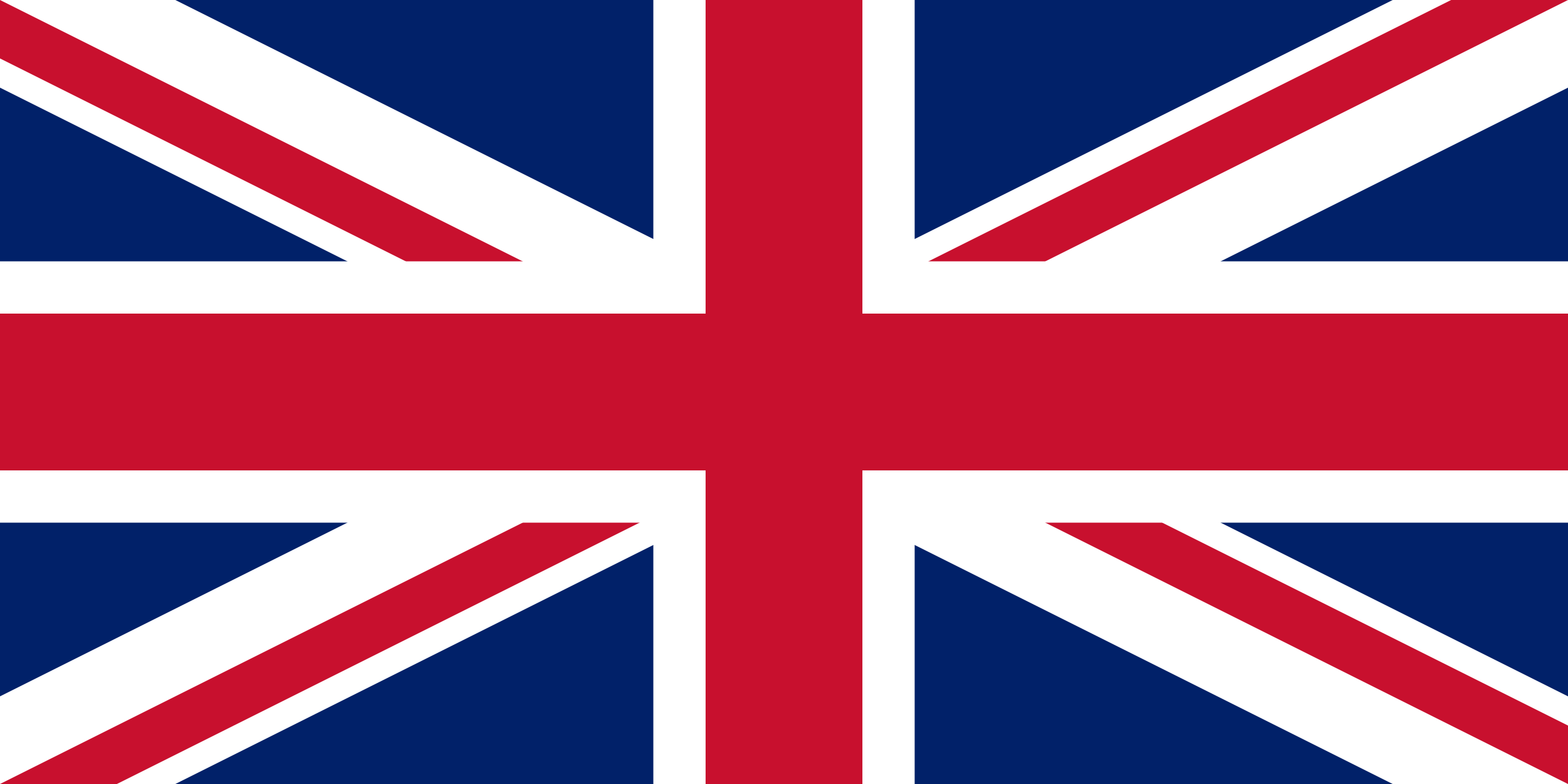 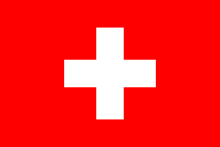 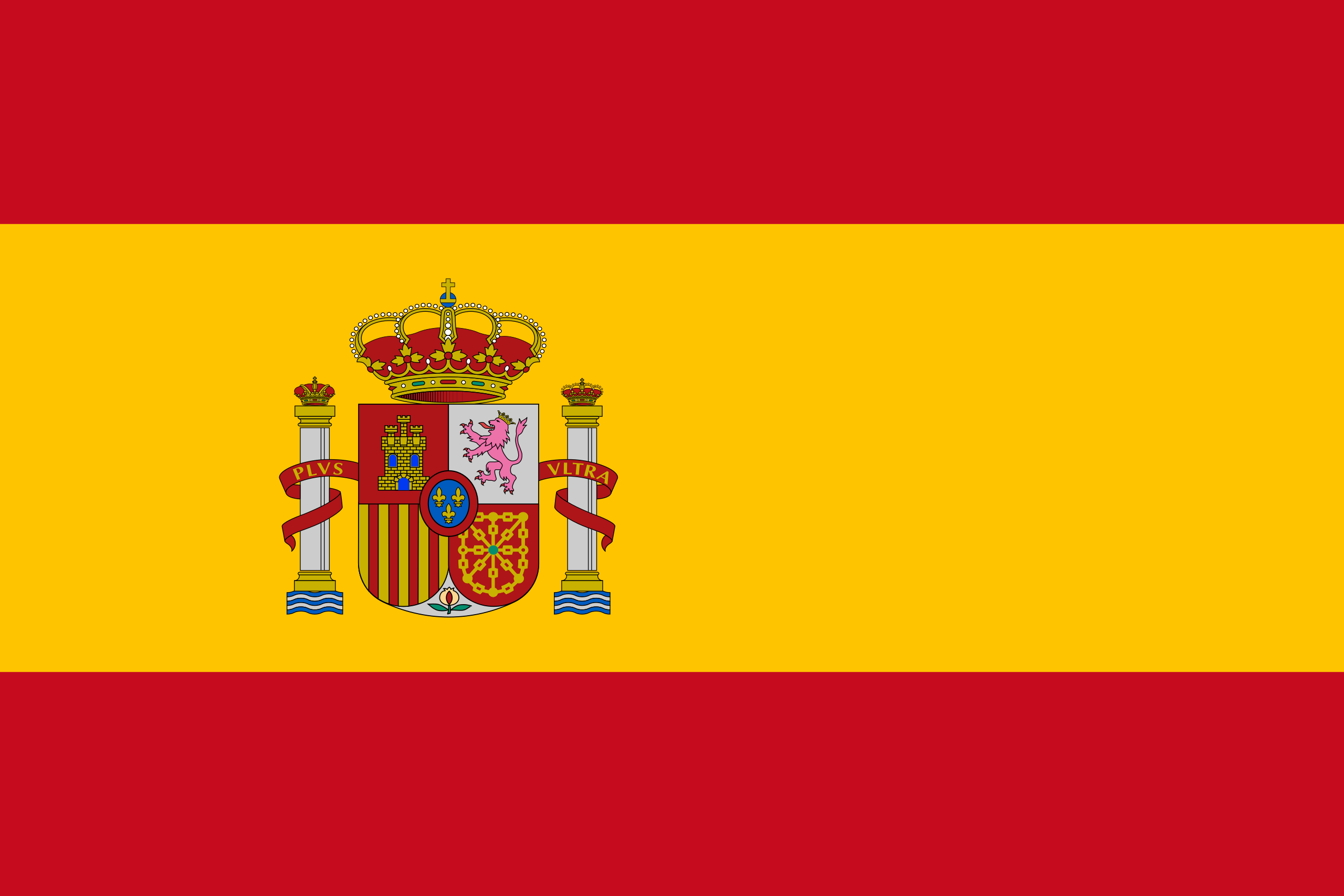 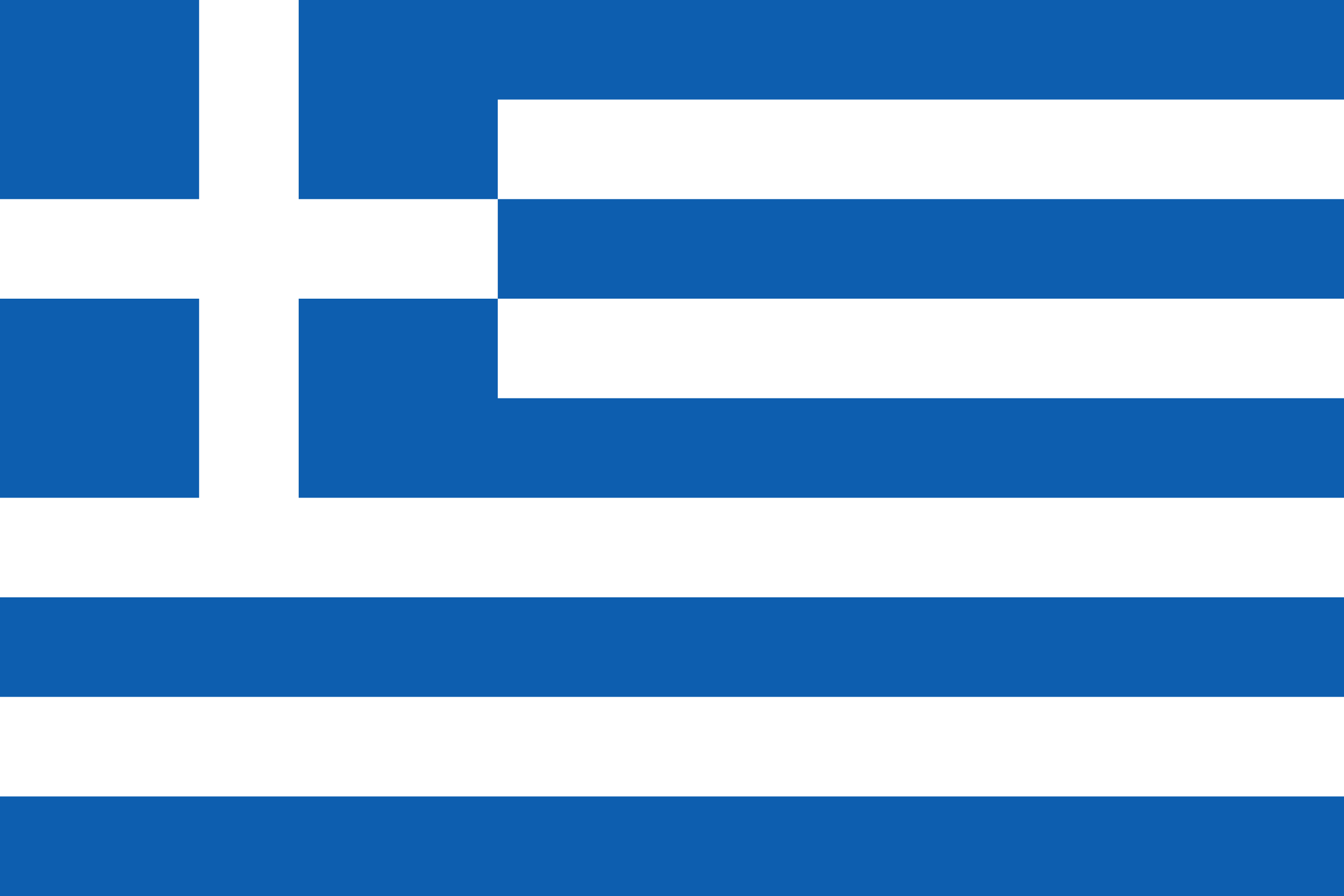 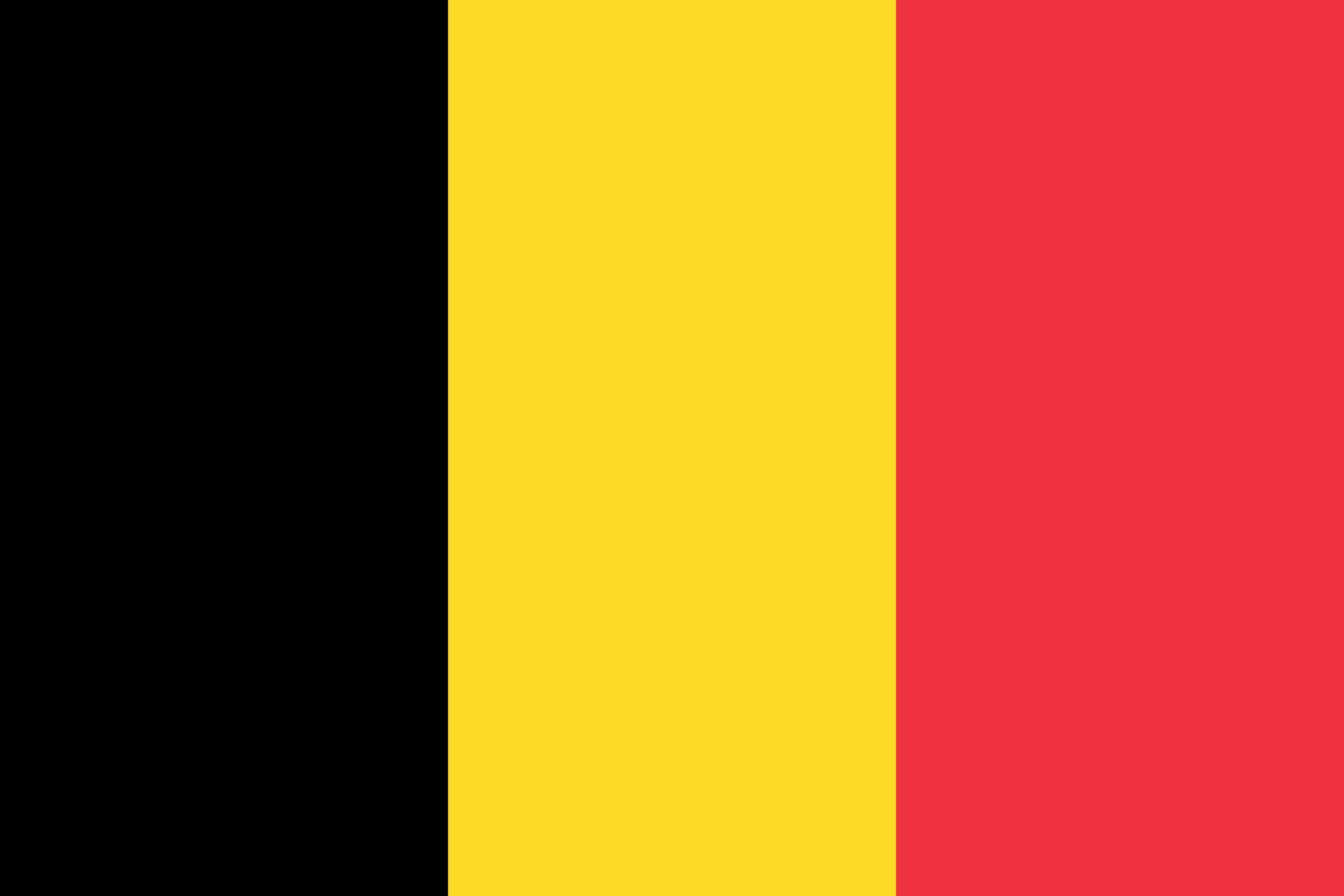 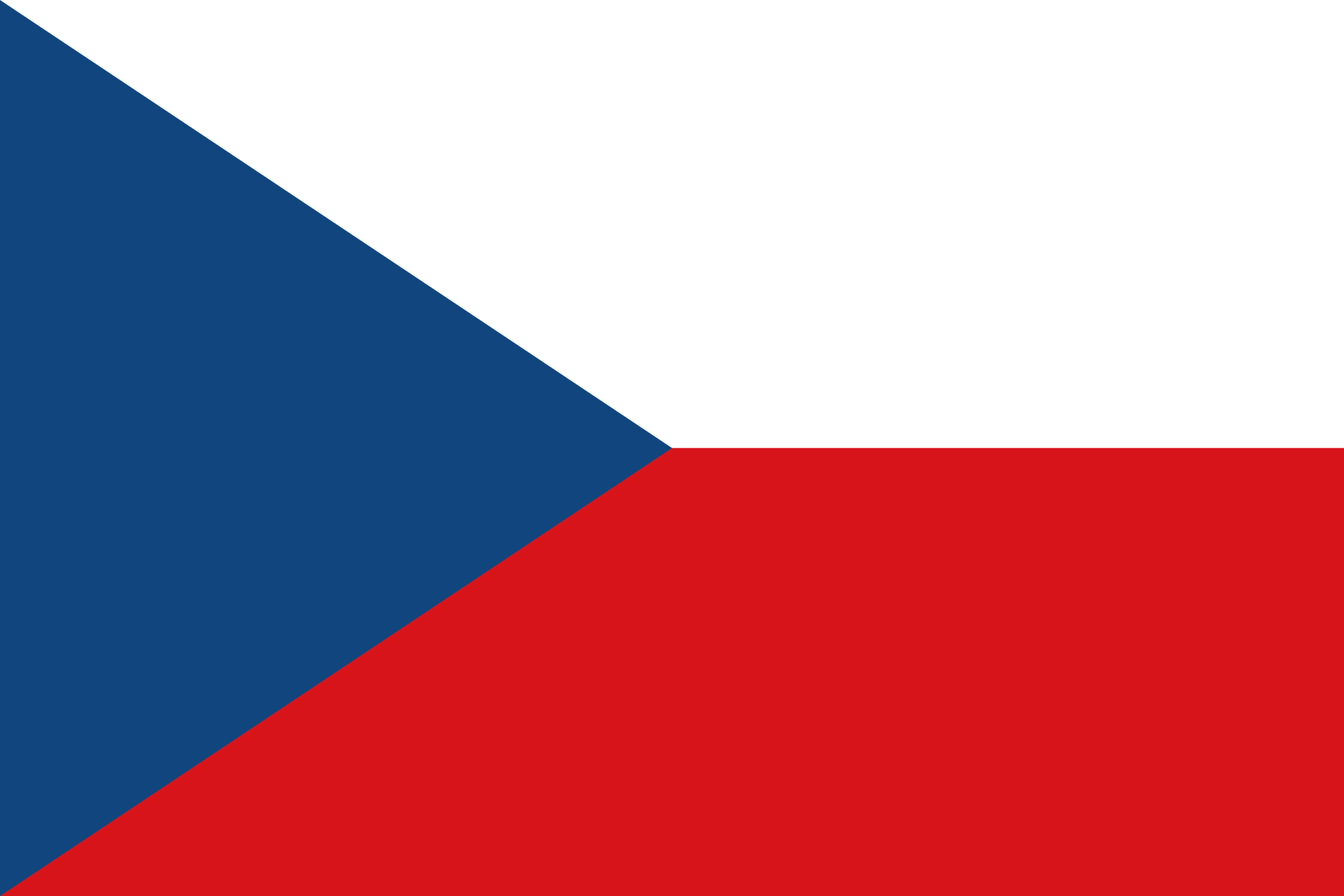 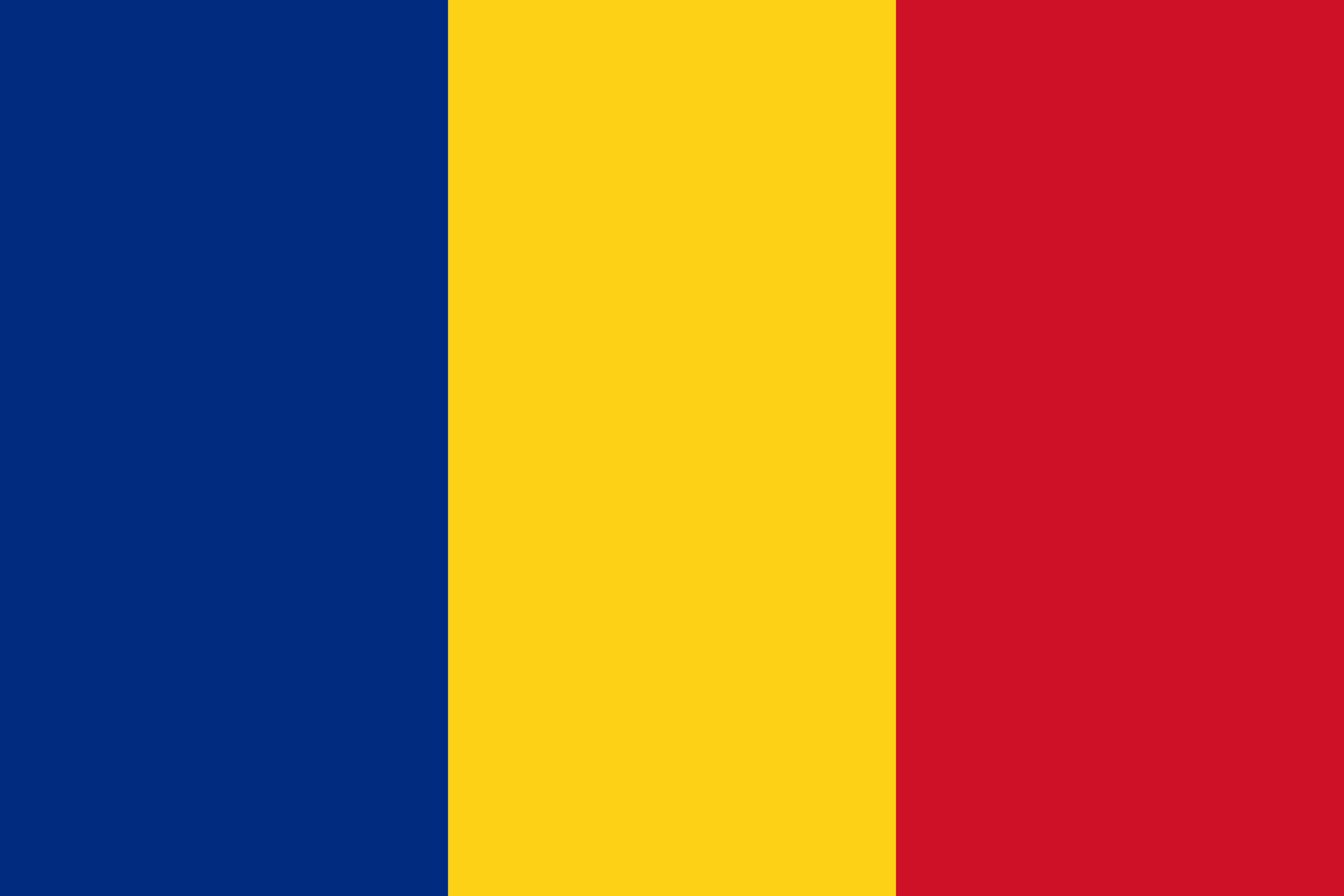 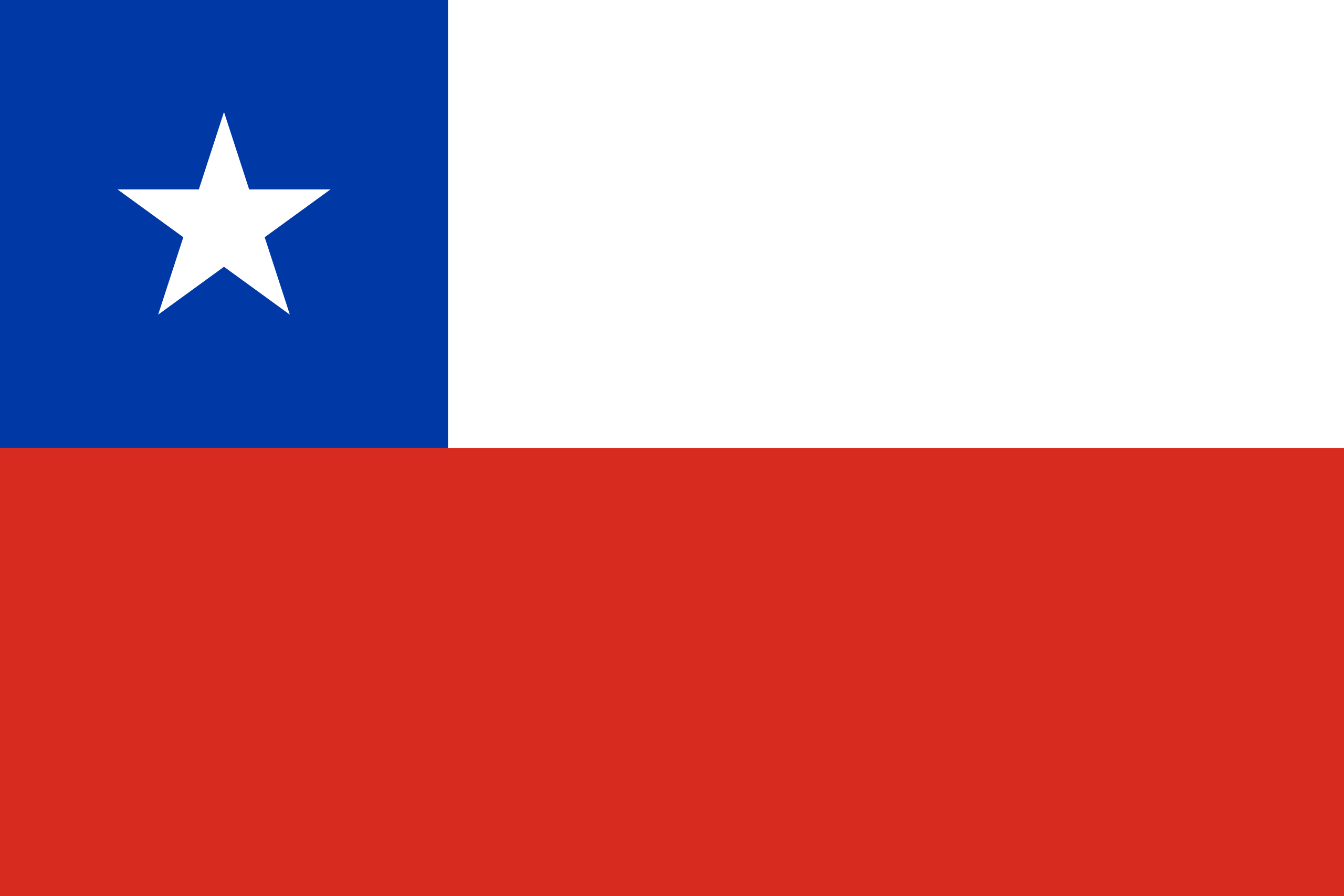 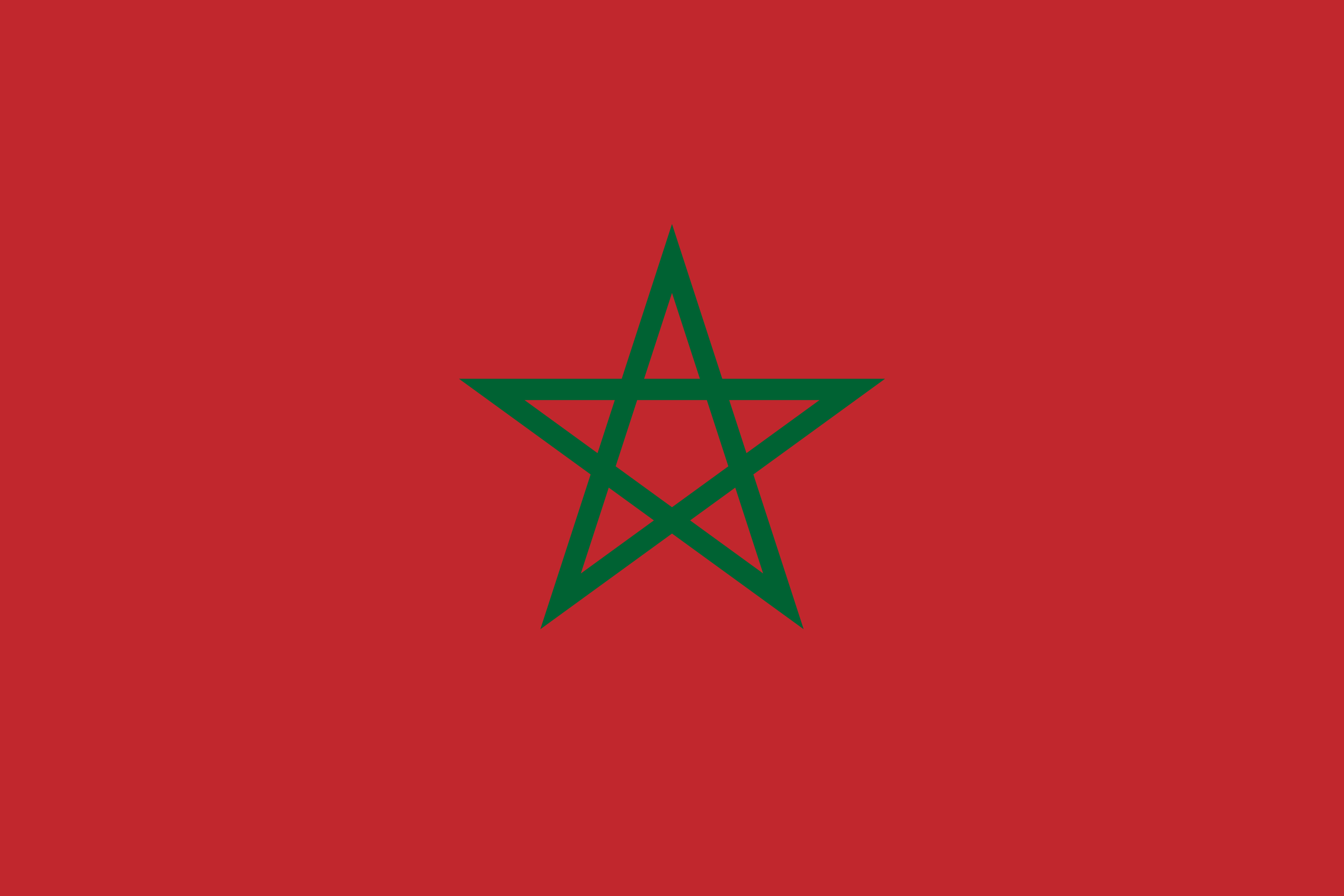 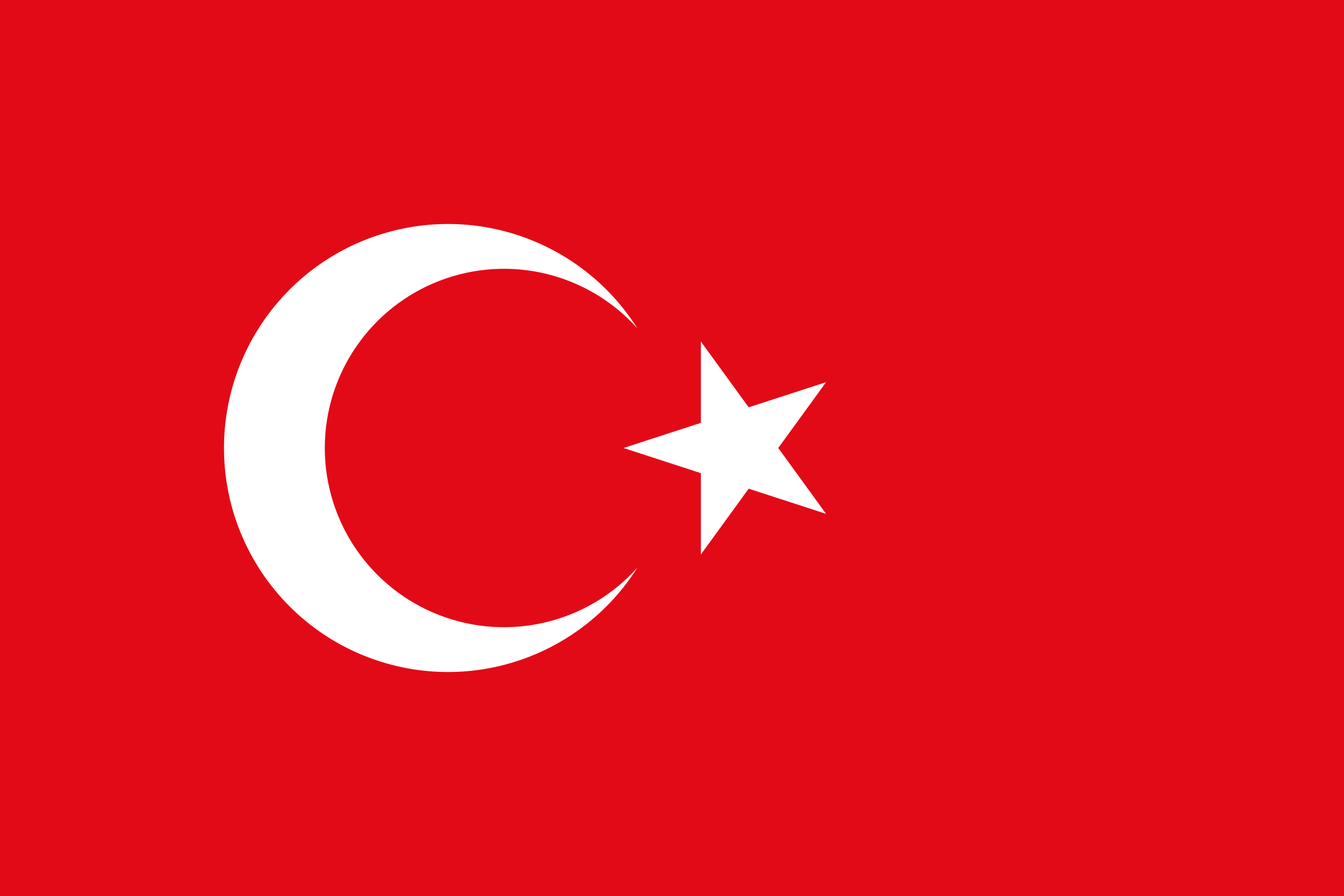 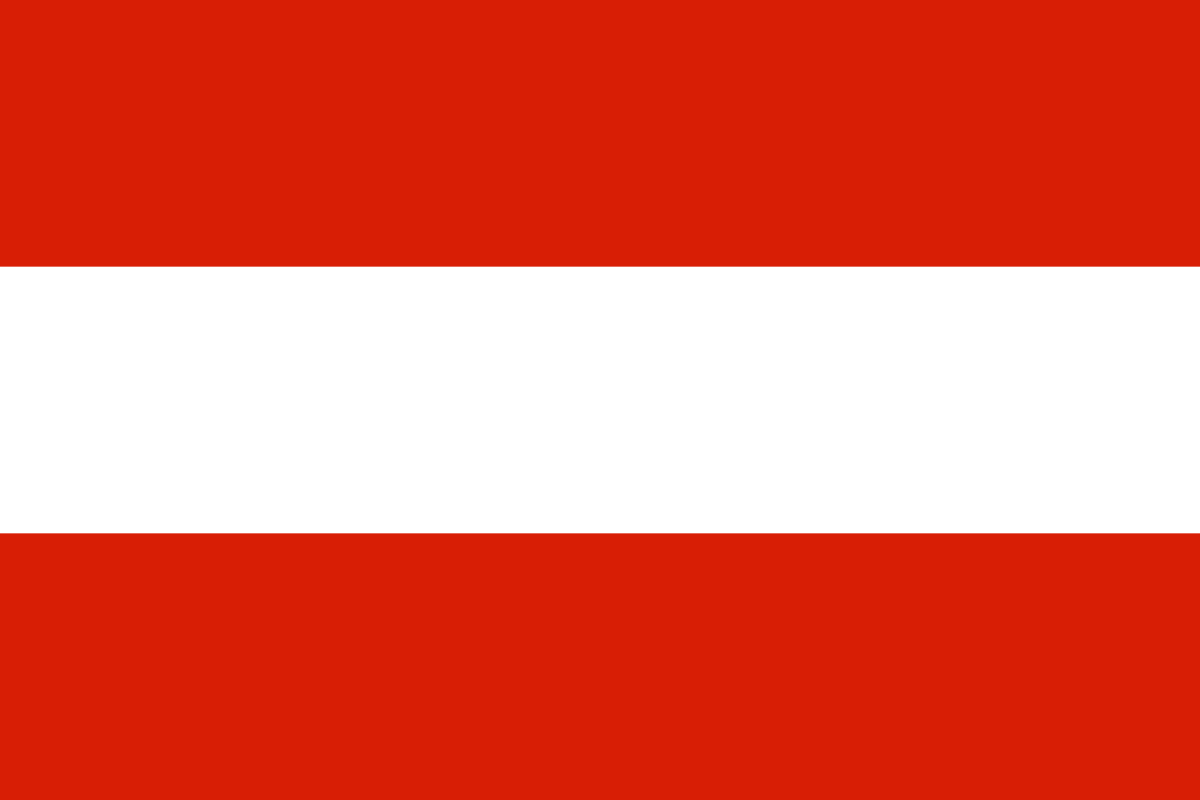 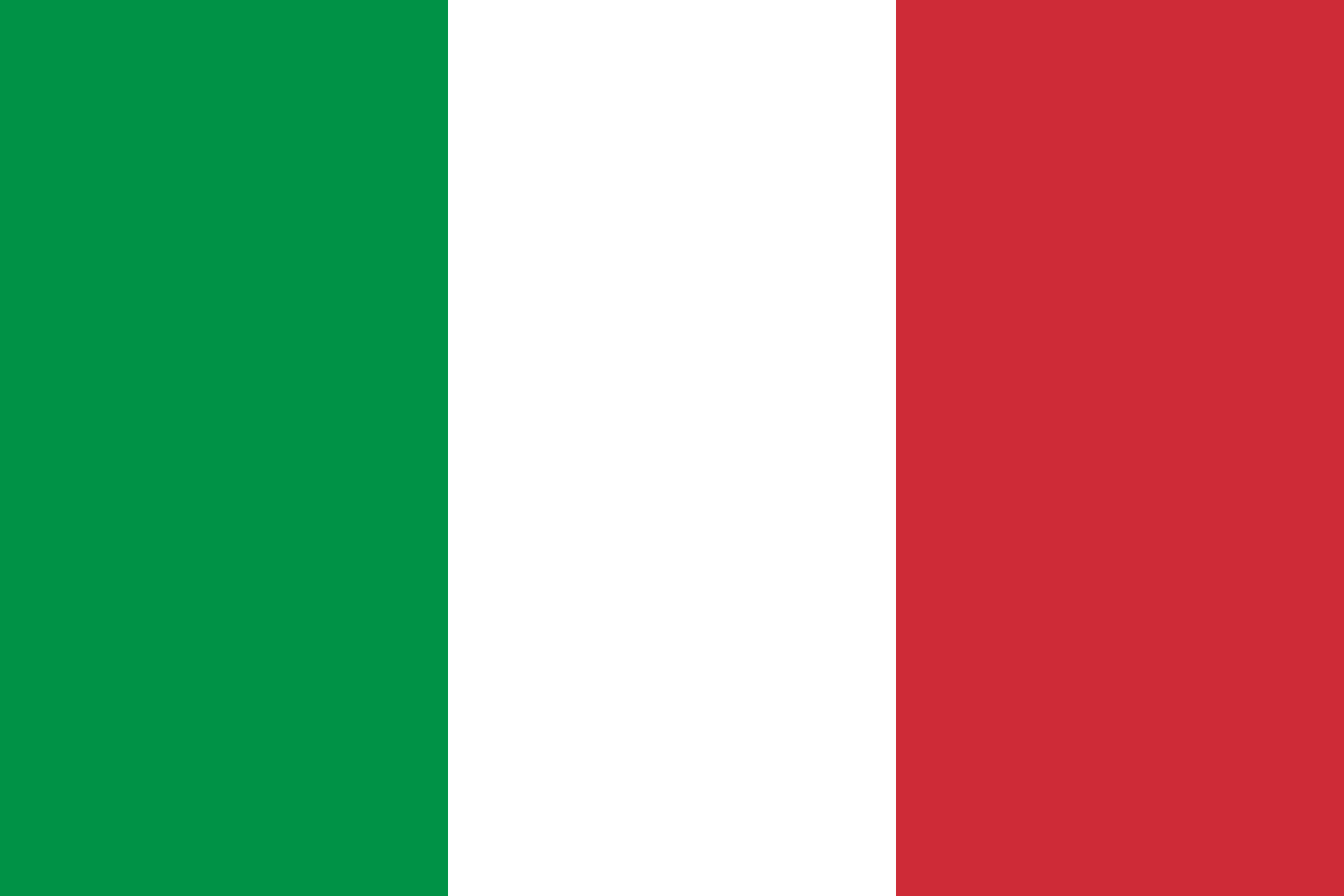 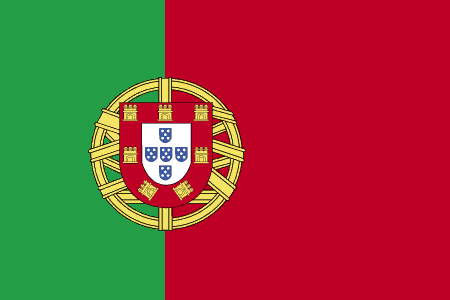 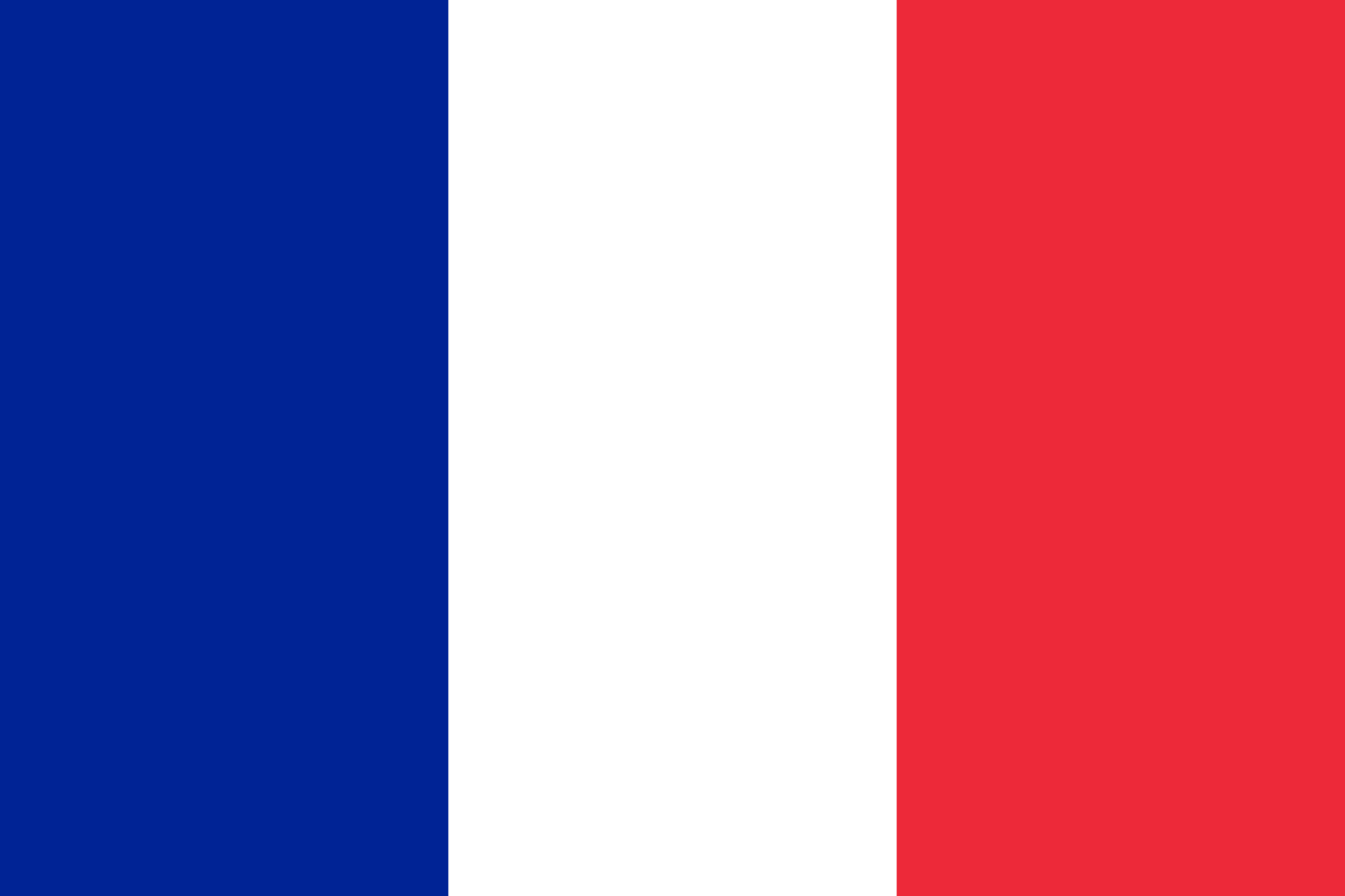 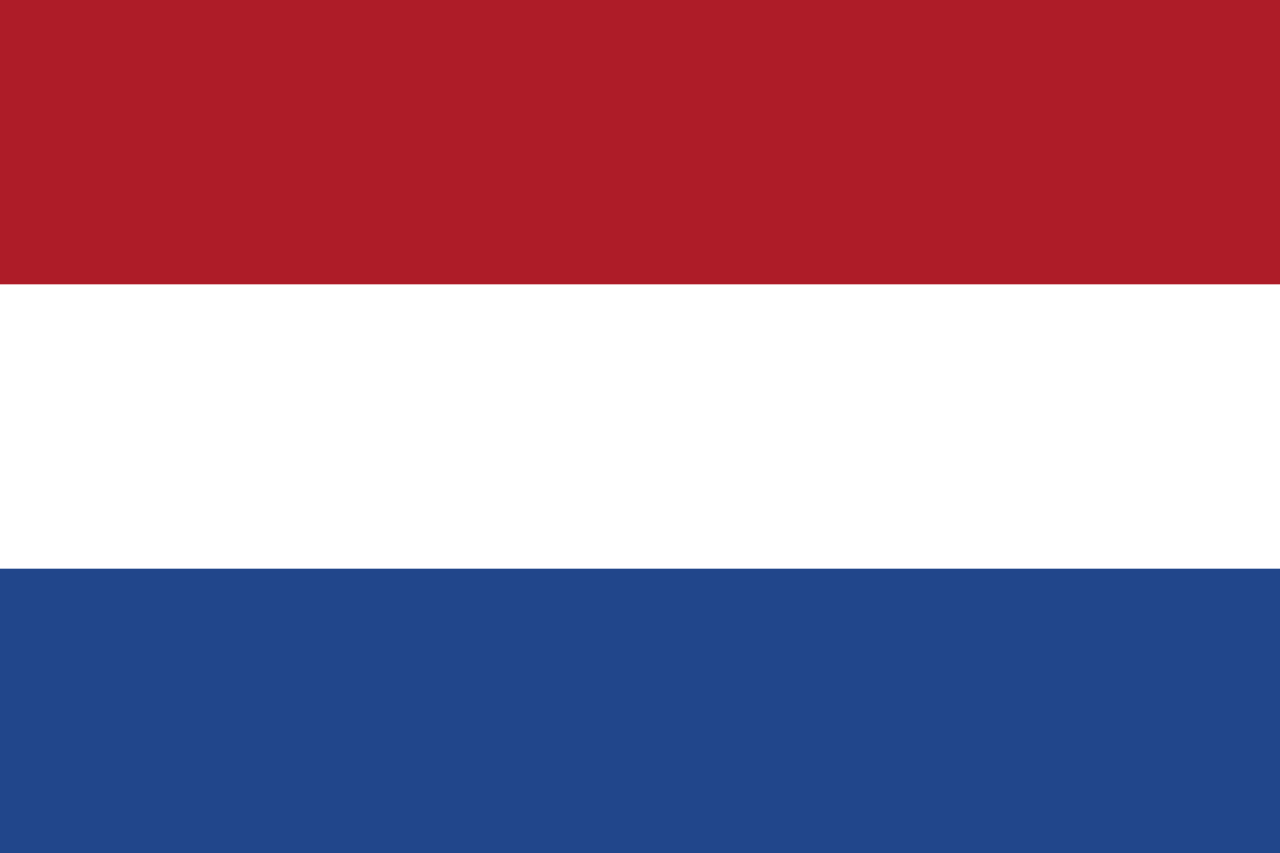 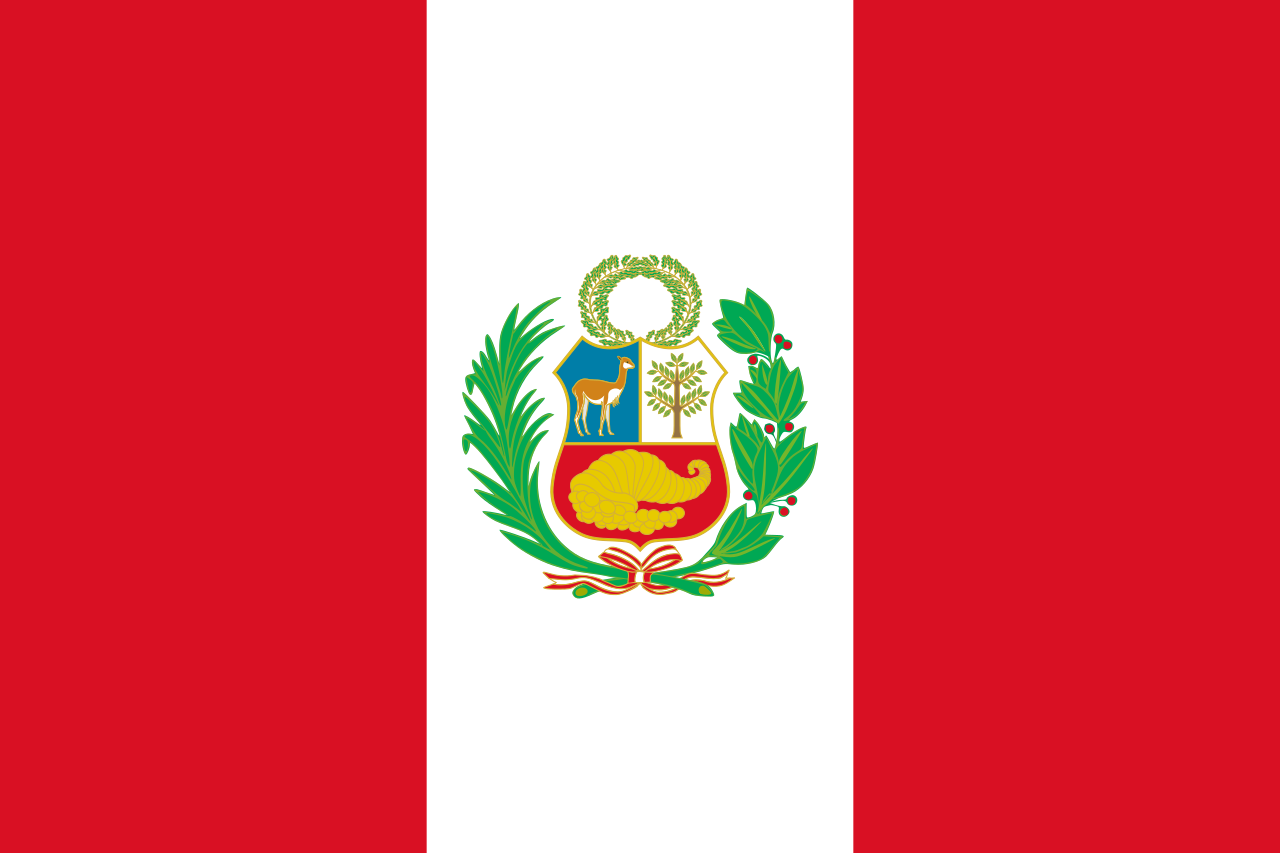 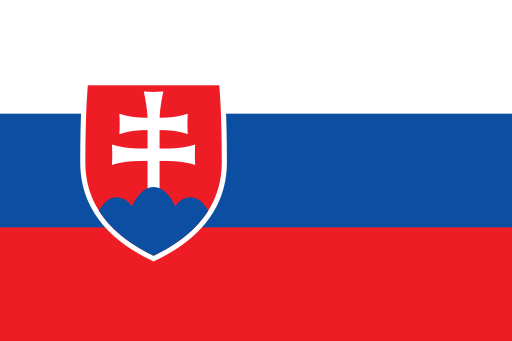 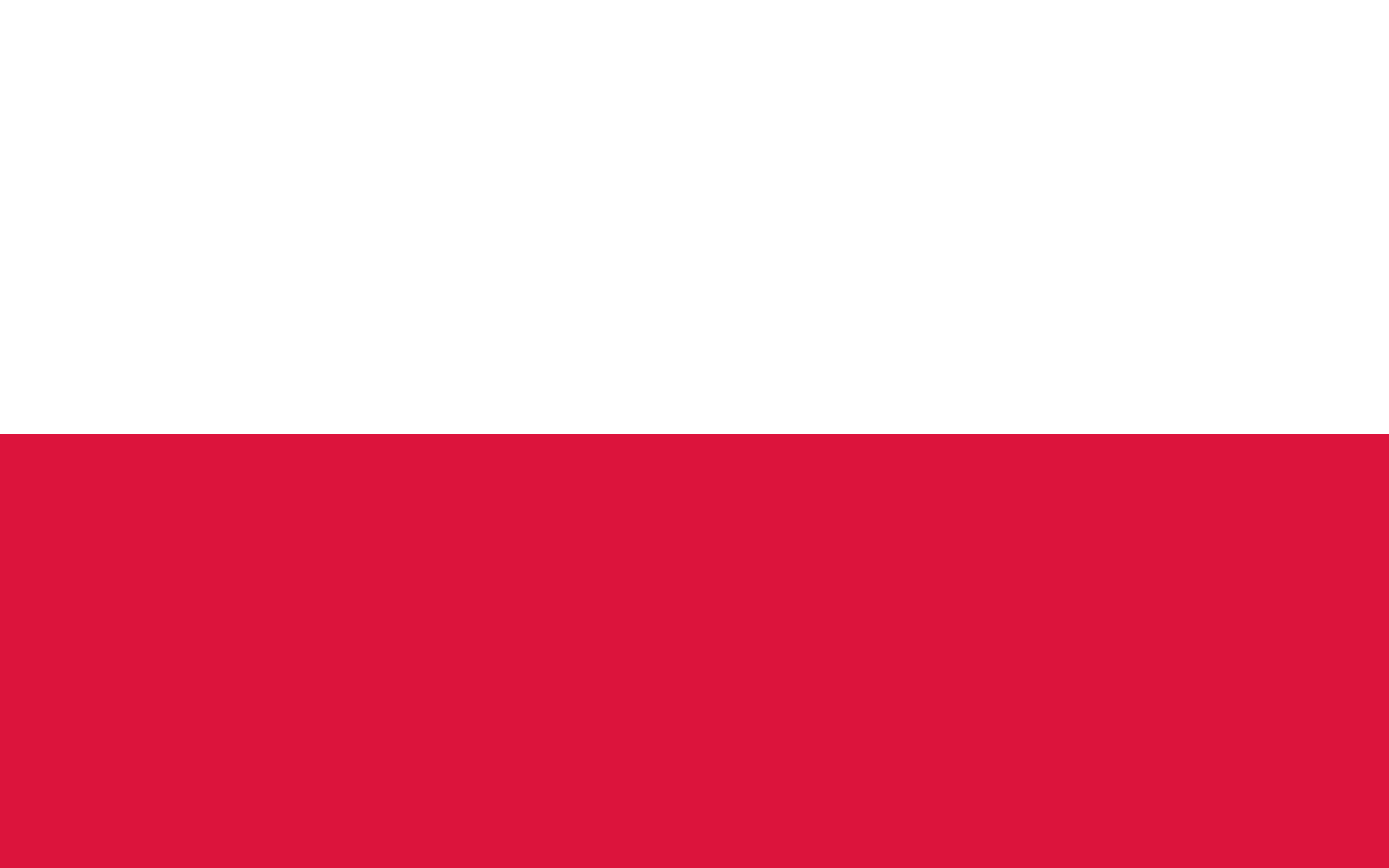 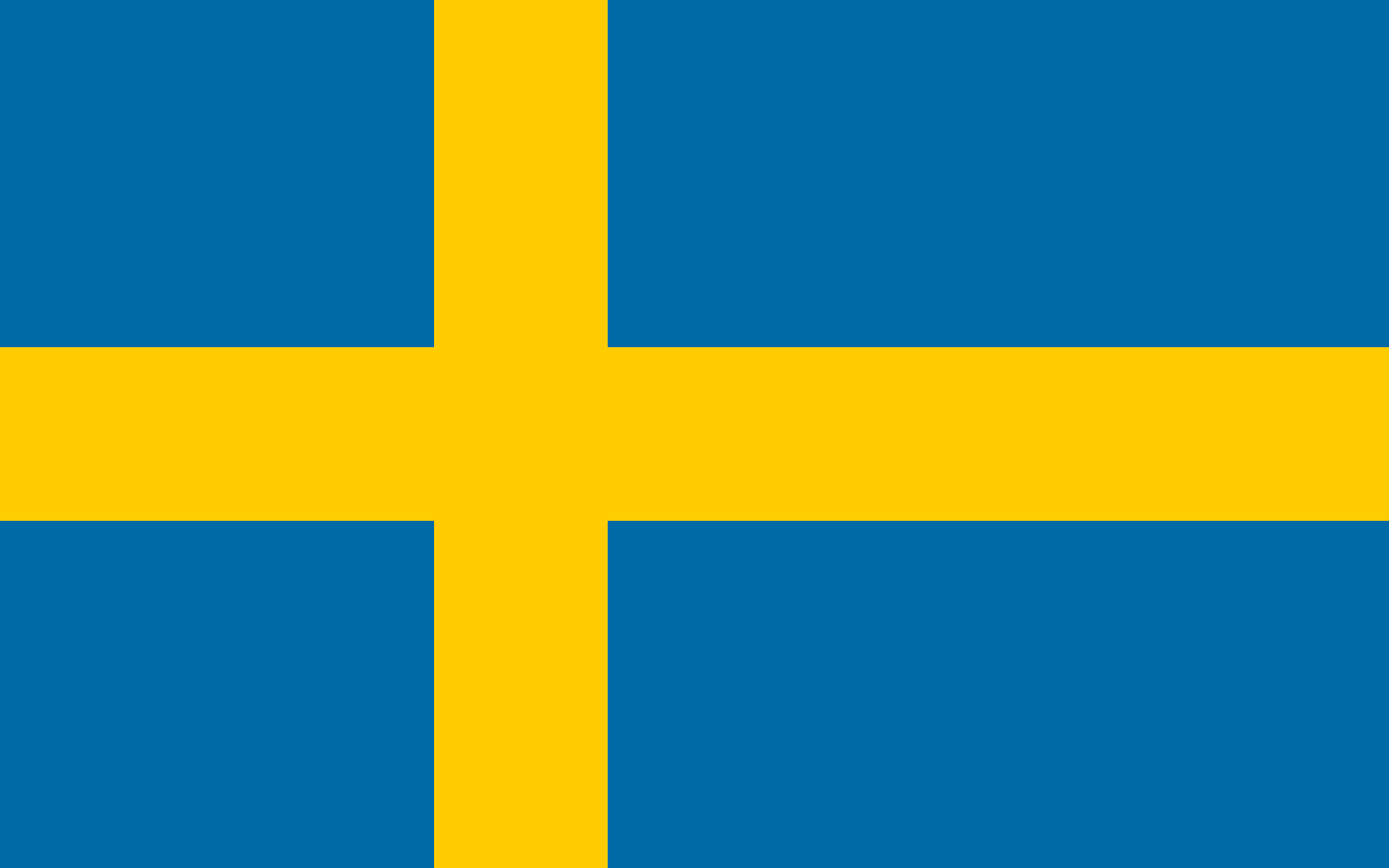 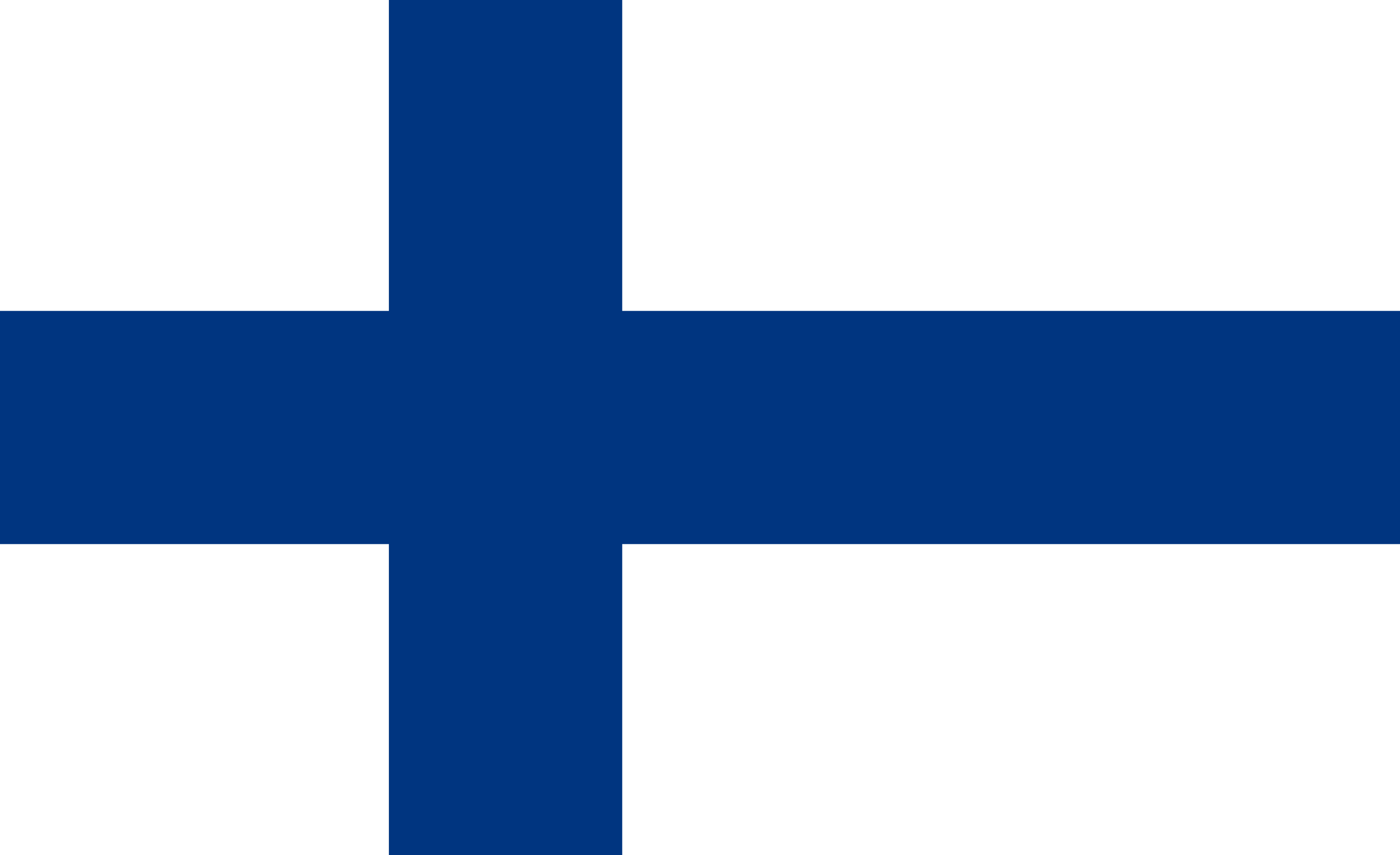 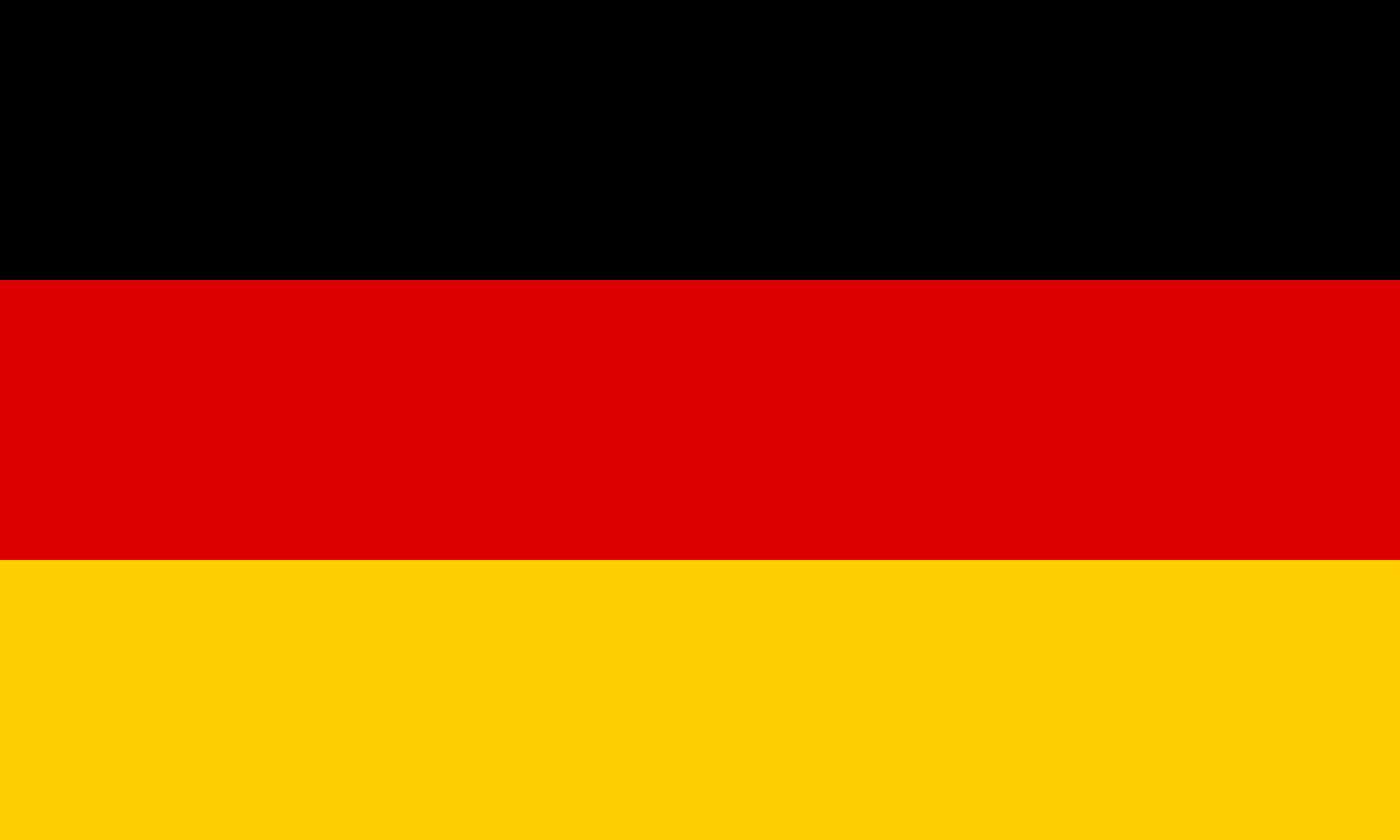 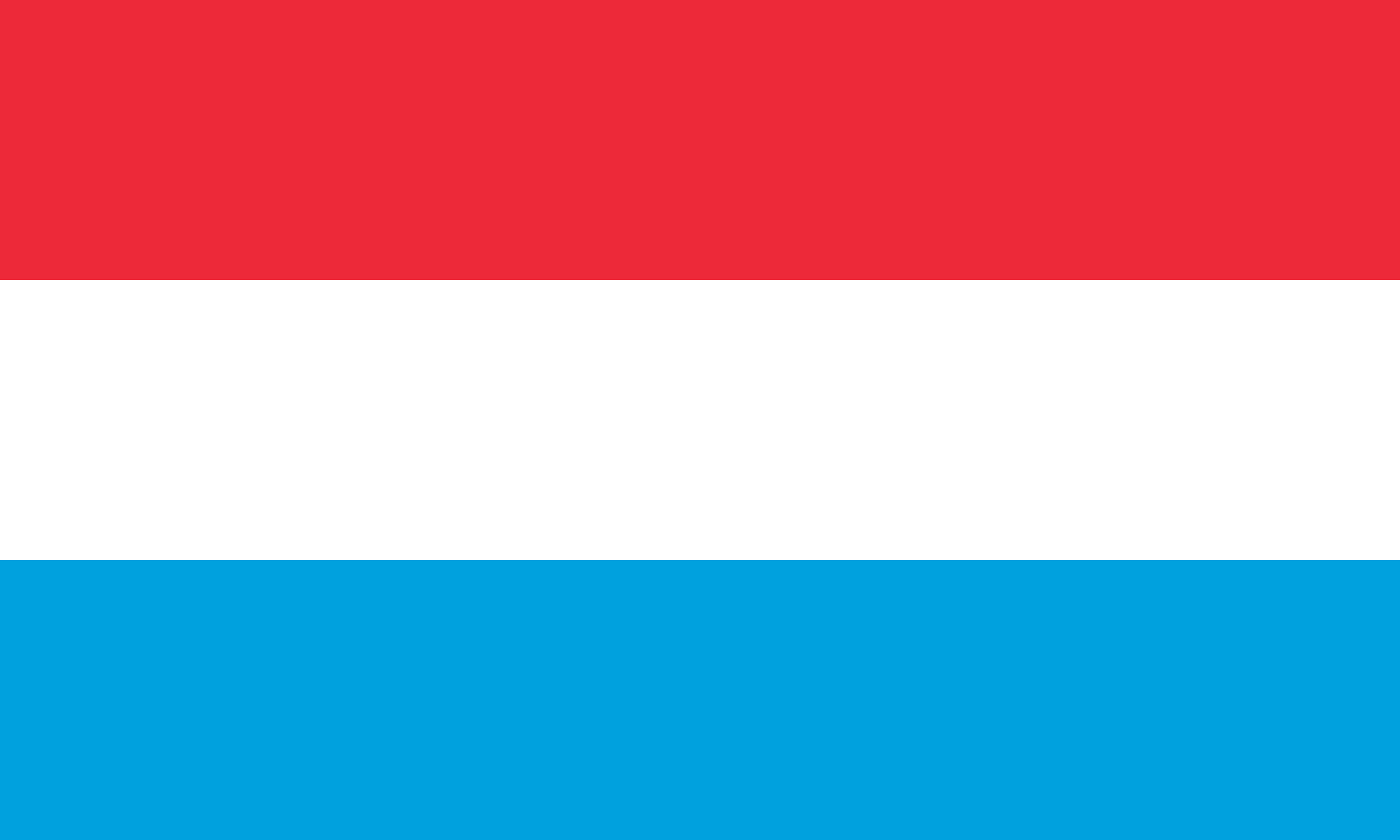 Je váš vozový park prepojený pomocou telematického zariadenia?
Telematika umožňuje prenos údajov správcovi vozového parku na monitorovanie spotreby paliva, správania vodiča, polohy vozidla, vplyvu vodiča na životné prostredie atď. z vozidiel na ceste. Údaje sa prenášajú pomocou originálneho zariadenia alebo popredajnej inštalácie zariadenia (jednotky) vo vozidle. Telematika nezahŕňa prenos údajov cez smartfóny používateľov.
Základ: spoločnosti s firemnými osobnými automobilmi / spoločnosti s  LCV
131
Podiel spoločností používajúcich KONEKTIVITU VOZIDIEL
Osobné automobily
In %
AKO ČÍTAŤ VÝSLEDKY?
30 % používa konektivitu pre osobné automobily.
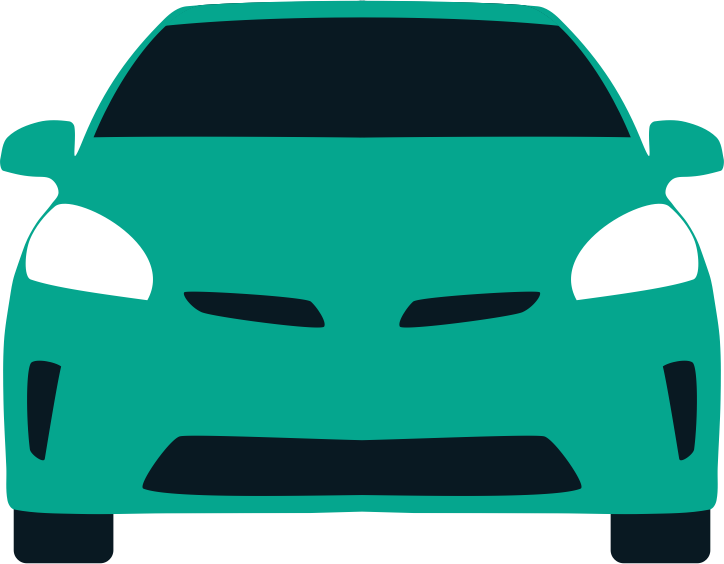 Passenger cars
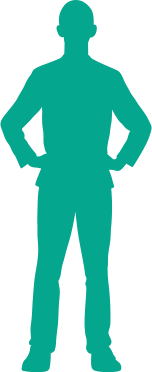 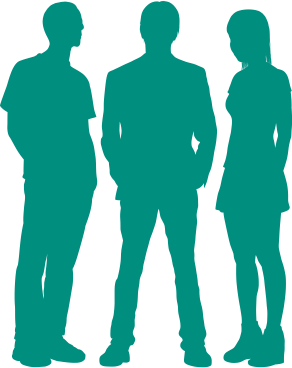 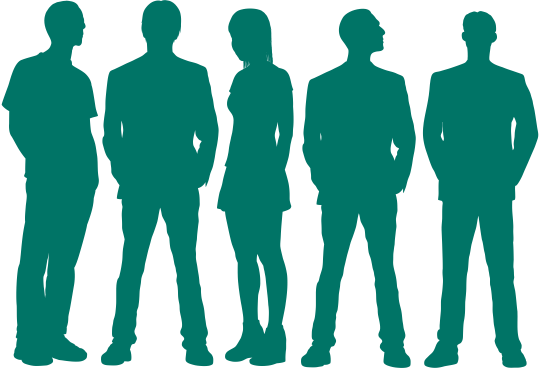 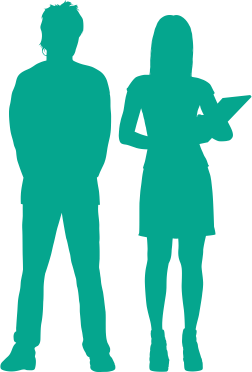 TOTAL
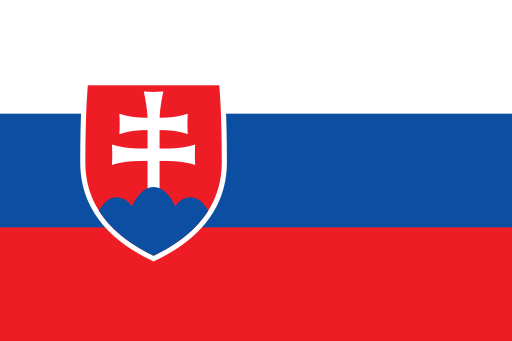 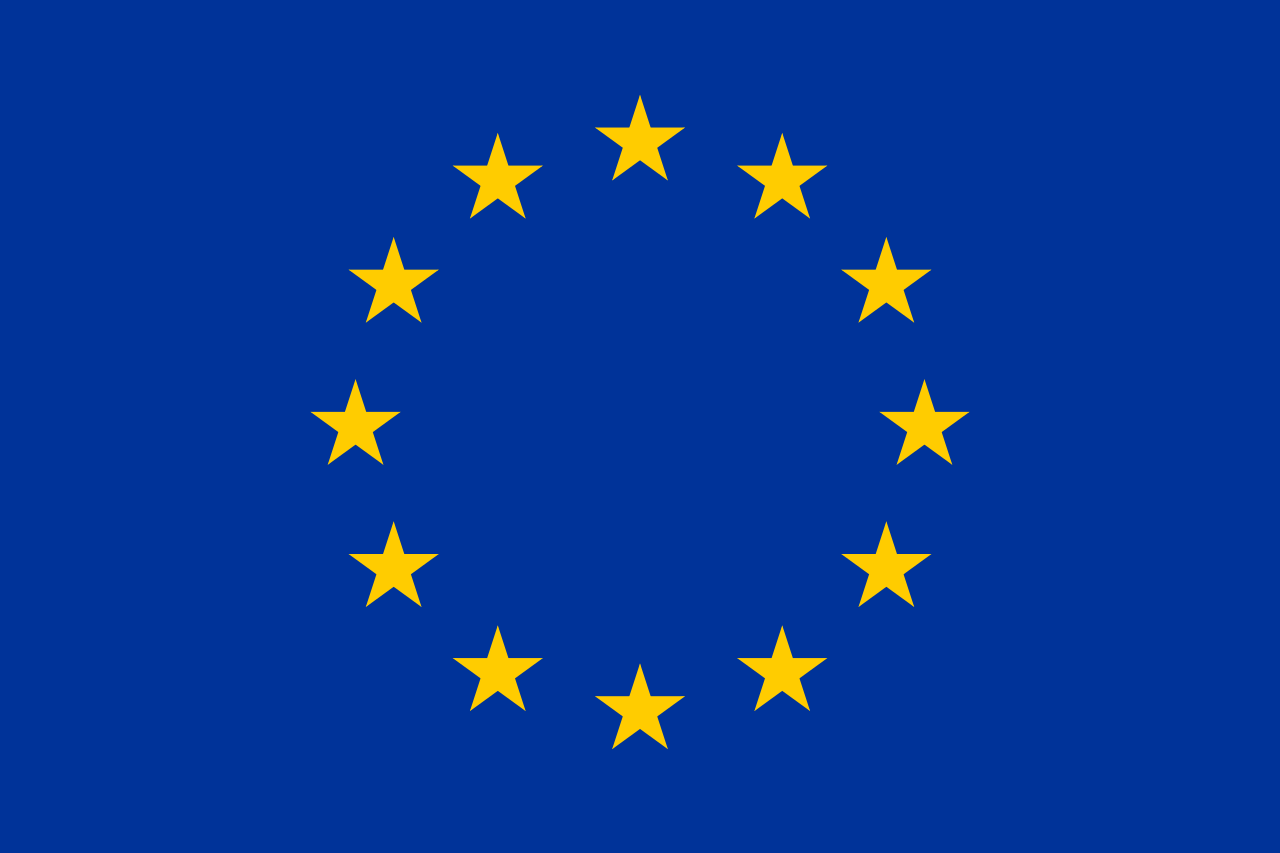 22
21
20
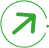 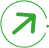 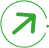 Je váš vozový park prepojený pomocou telematického zariadenia?
Telematika umožňuje prenos údajov správcovi vozového parku na monitorovanie spotreby paliva, správania vodiča, polohy vozidla, vplyvu vodiča na životné prostredie atď. z vozidiel na ceste. Údaje sa prenášajú pomocou originálneho zariadenia alebo popredajnej inštalácie zariadenia (jednotky) vo vozidle. Telematika nezahŕňa prenos údajov cez smartfóny používateľov.
Základ: spoločnosti s aspoň jedným osobným automobilom vo vozovom parku
132
DÔVODY POUŽÍVANIA KONEKTIVITY VOZIDIEL
Všetky vozidlá
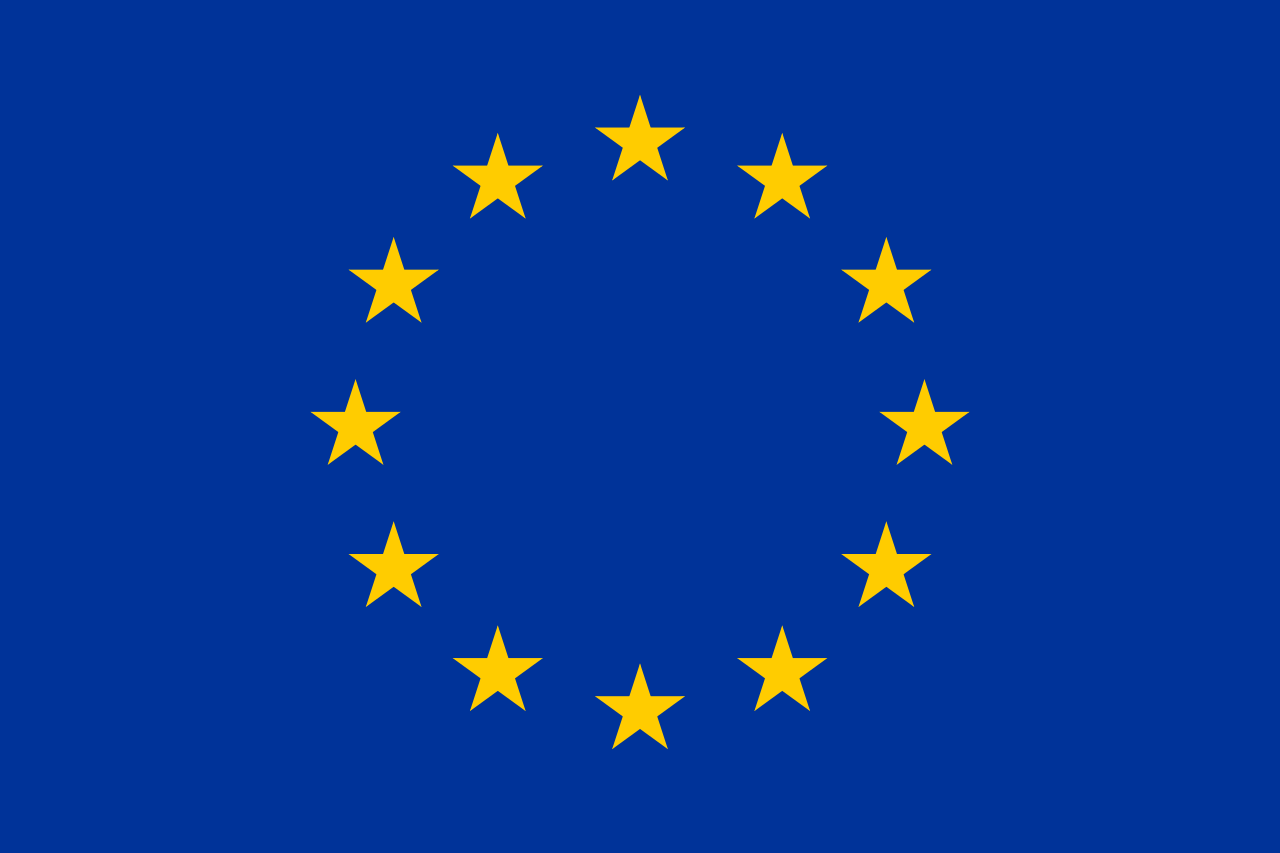 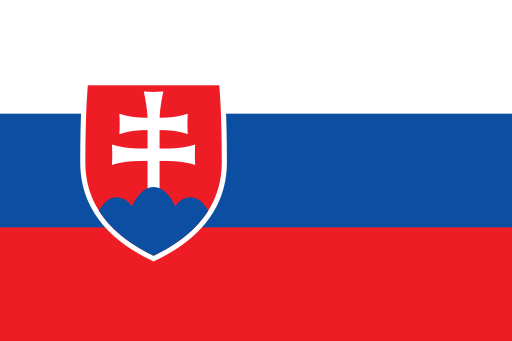 v %
Na lokalizáciu vozidiel alebo lepšie zabezpečenie vozidla
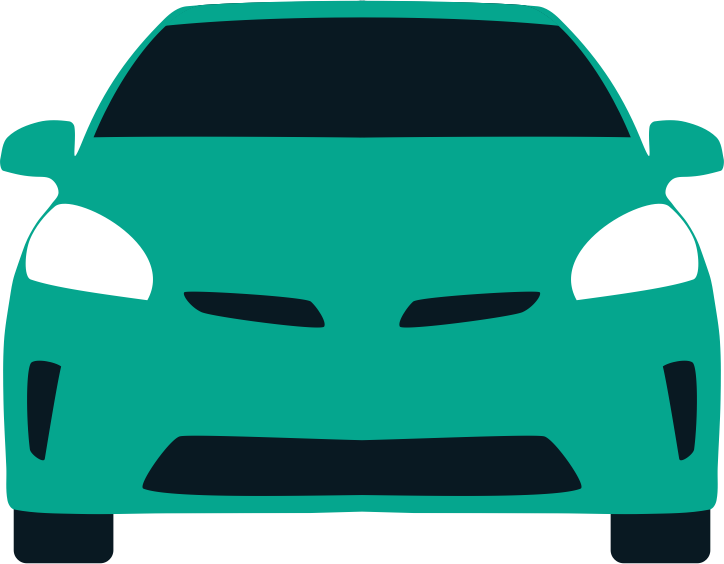 Osobné automobily
S cieľom zlepšiť bezpečnosť / správanie vodičov
Na zlepšenie prevádzkovej účinnosti
Na zníženie nákladov na vozový park
Na zabránenie nepovolenému použitiu (napr. z daňových dôvodov)
S cieľom znížiť vplyv na životné prostredie
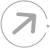 7
Na optimalizáciu car sharing.u
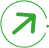 8
Aké sú dva hlavné dôvody, prečo používate telematiku vo vašom vozovom parku? 
Základ: firmy s pripojenými vozidlami vďaka telematike
133
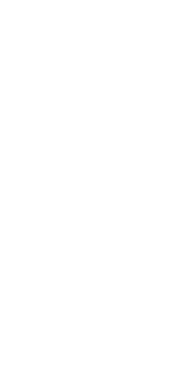 KONEKTIVITA VOZIDIEL, DIGITÁLNENÁSTROJE A BEZPEČNOSŤ CESTNEJ PREMÁVKY
B. LCV
134
Podiel firiem používajúcich konektivitu VOZIDLÁ
LCV
V %
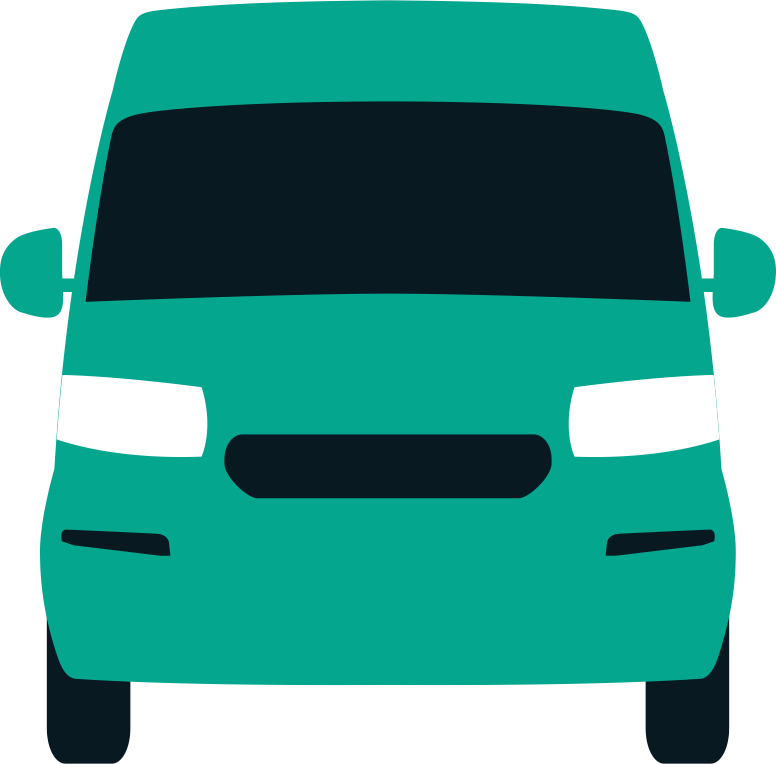 PODIEL SPOLOČNOSTÍ POUŽÍVAJÚCICH KONEKTIVITU LCV
LCV
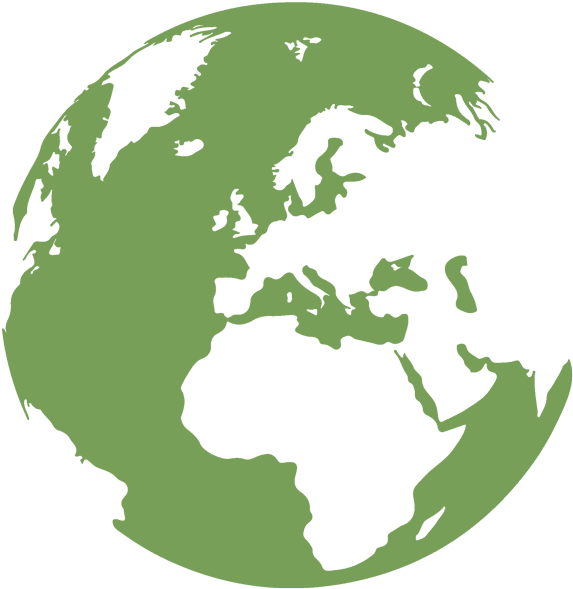 36
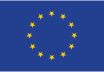 32
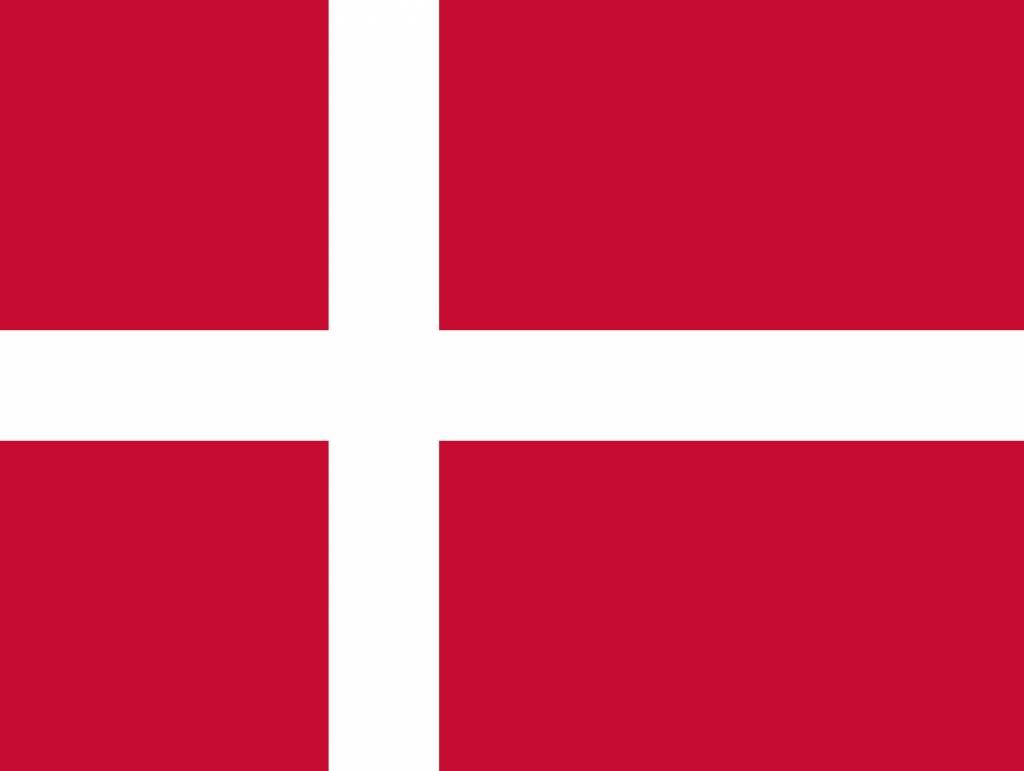 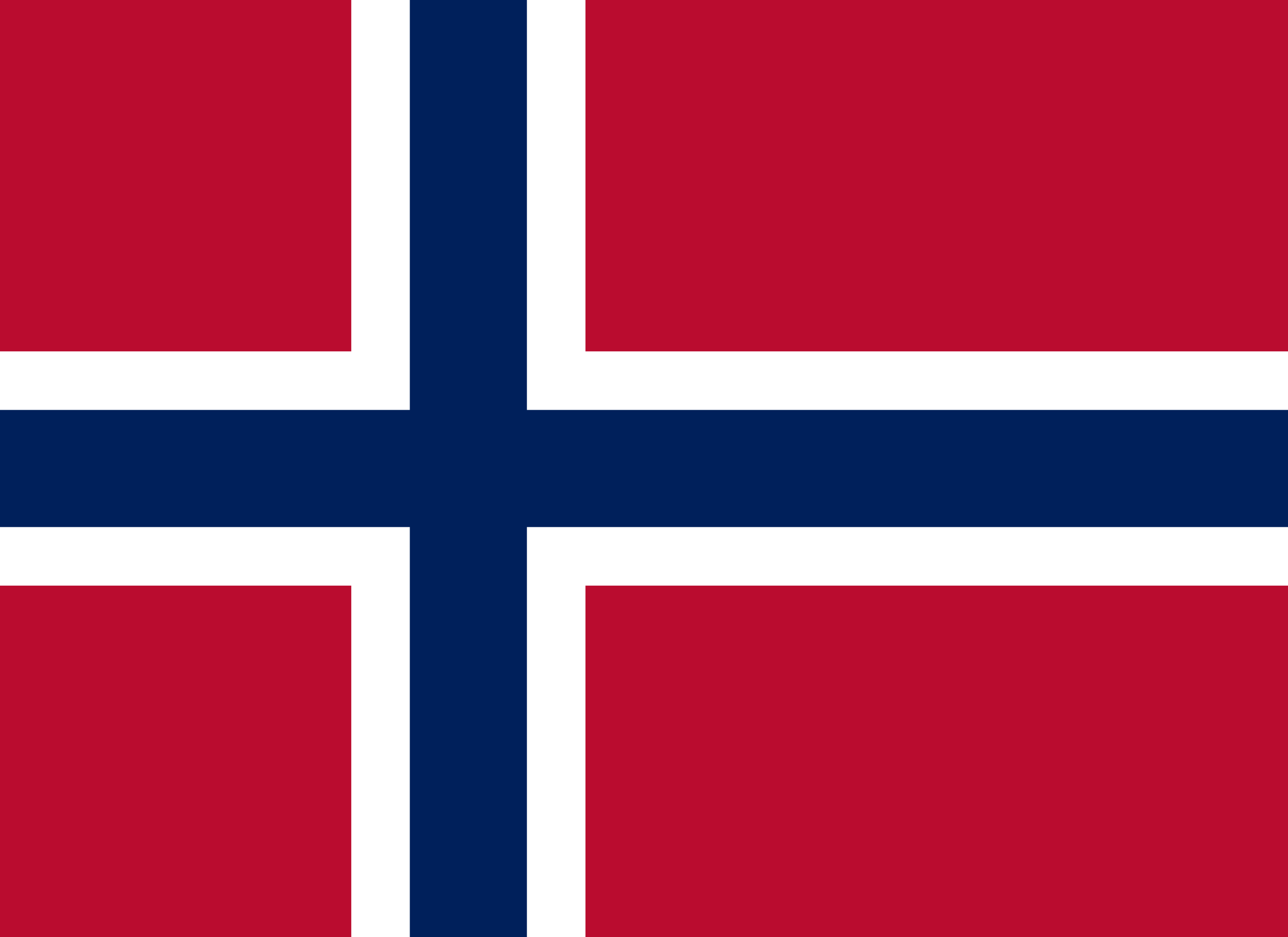 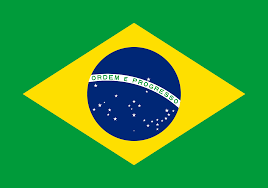 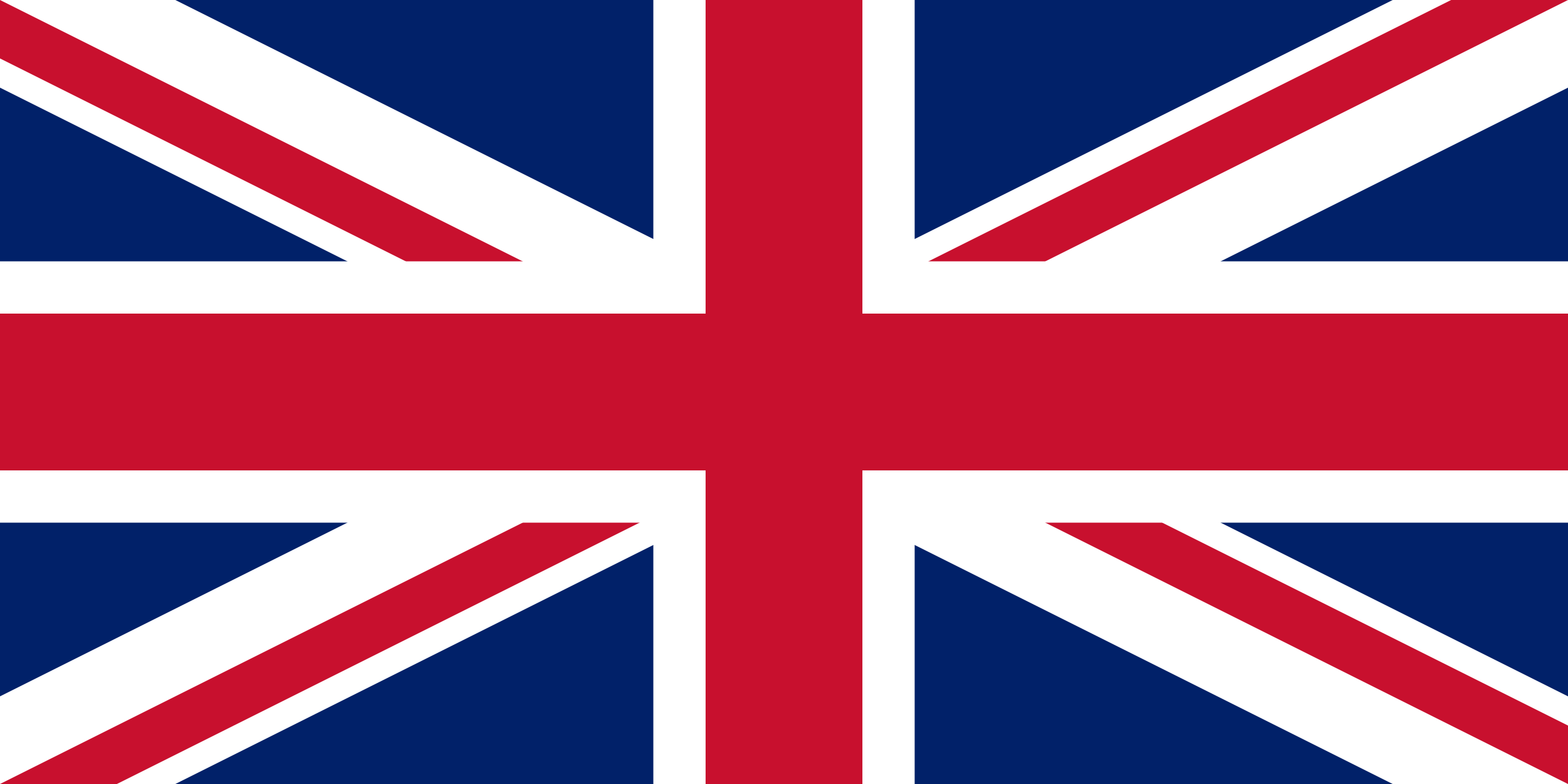 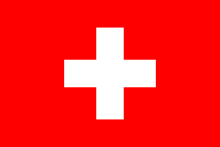 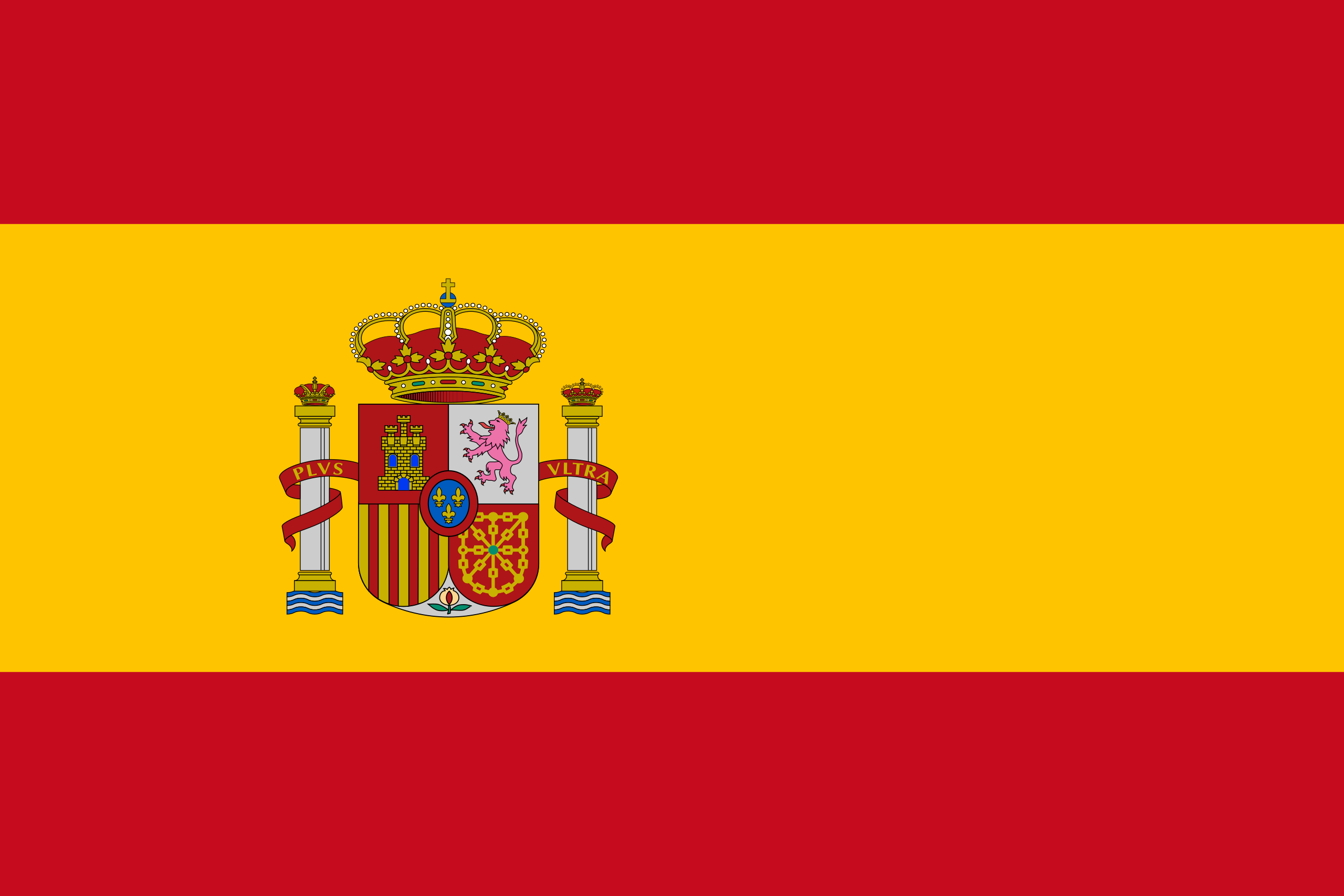 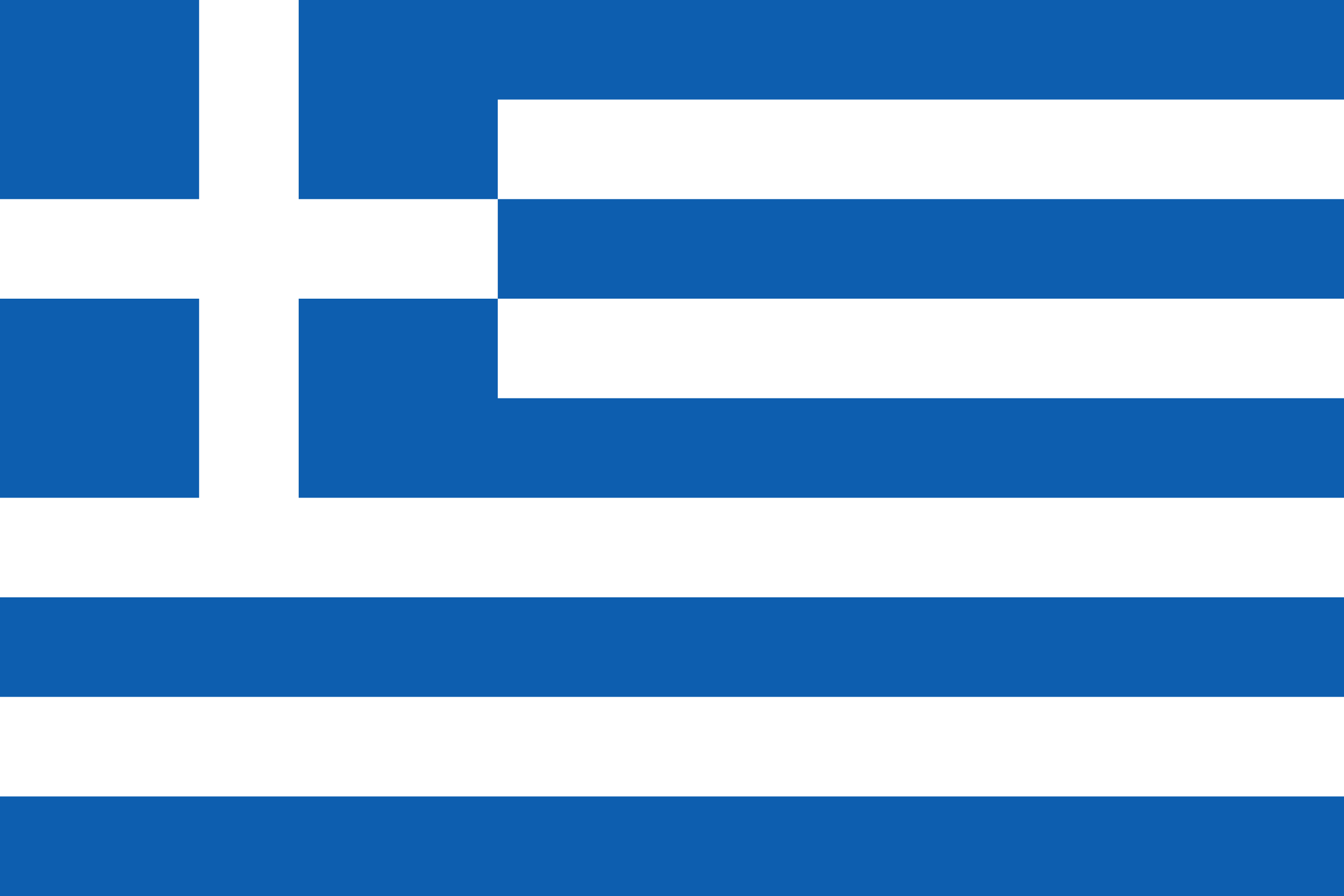 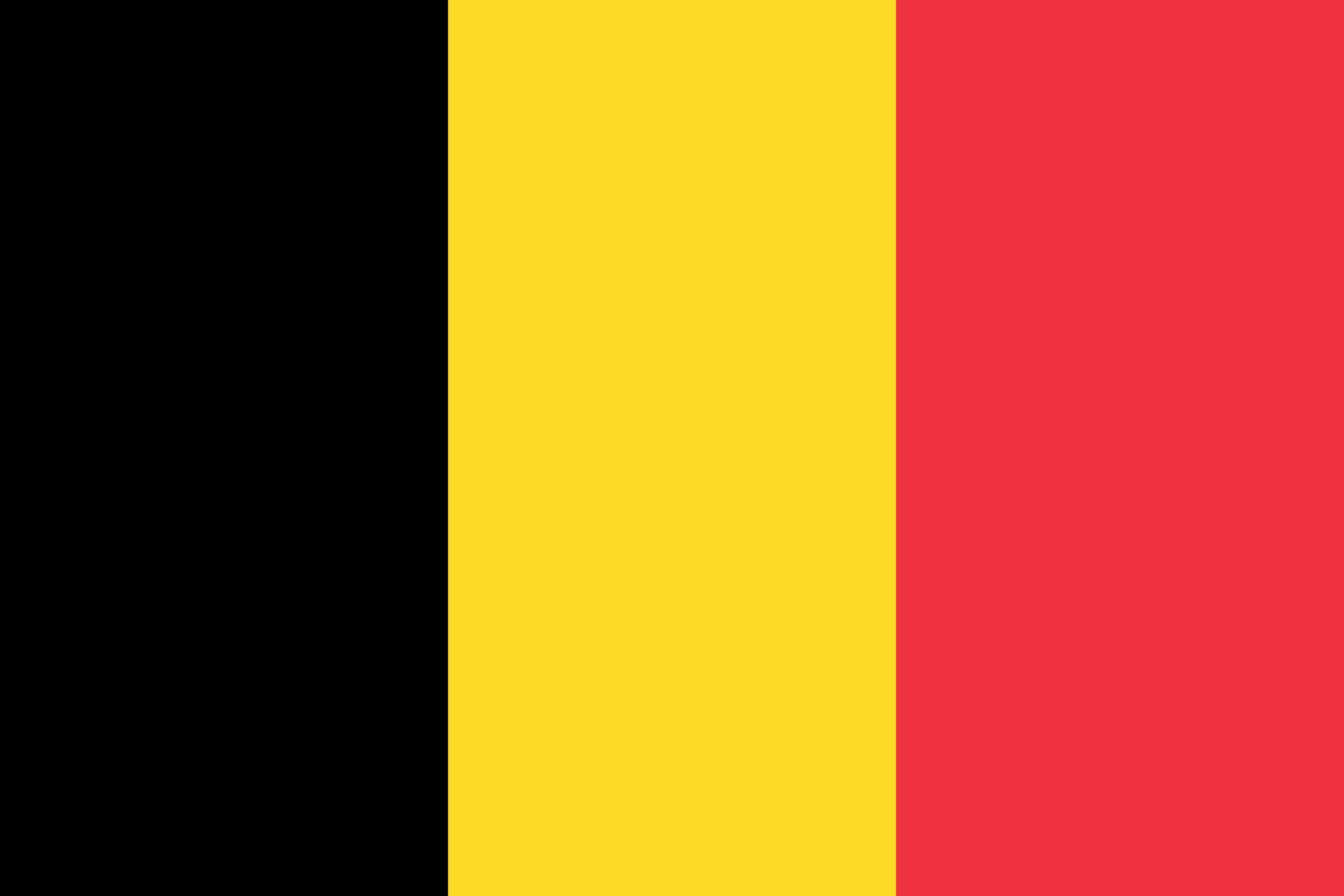 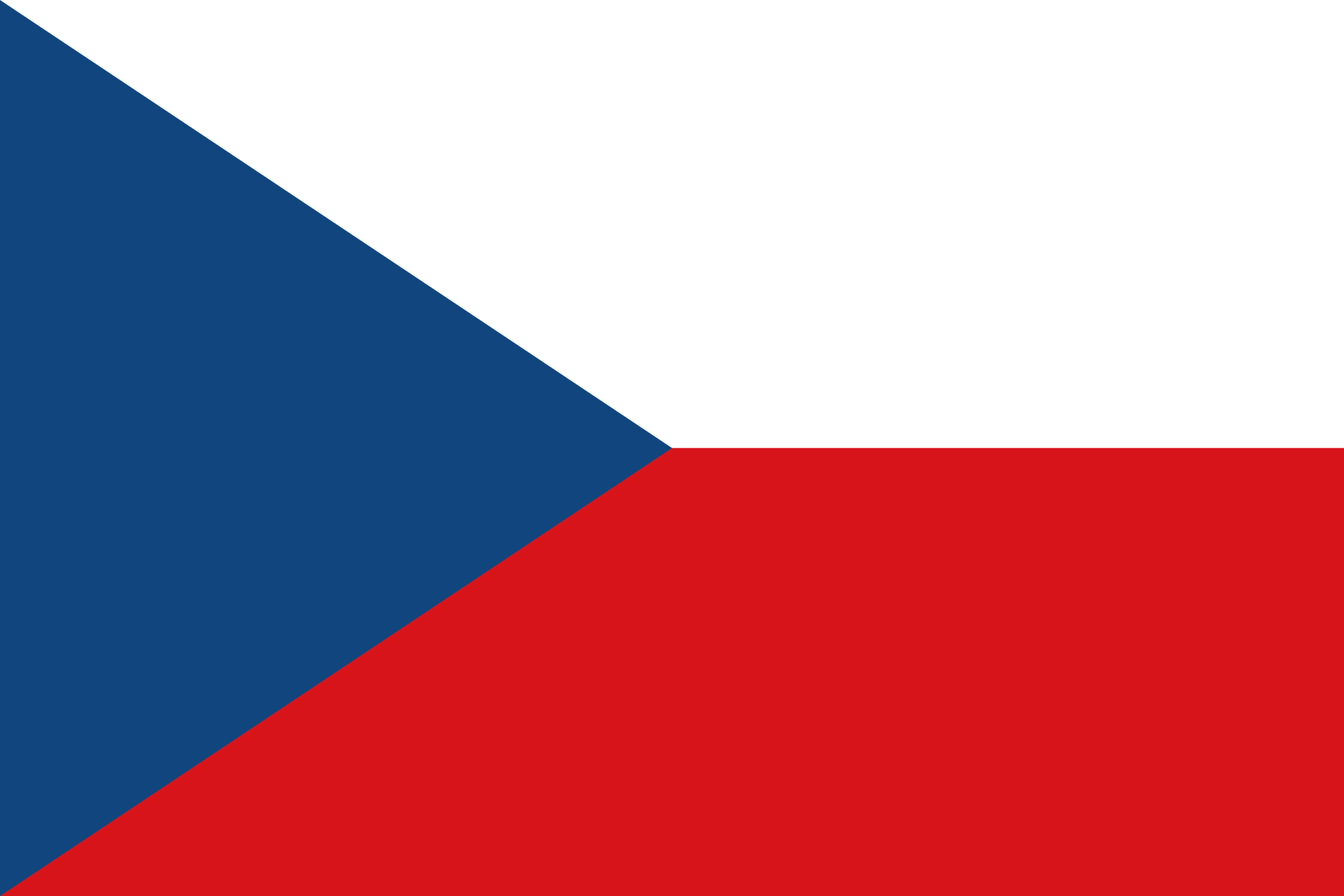 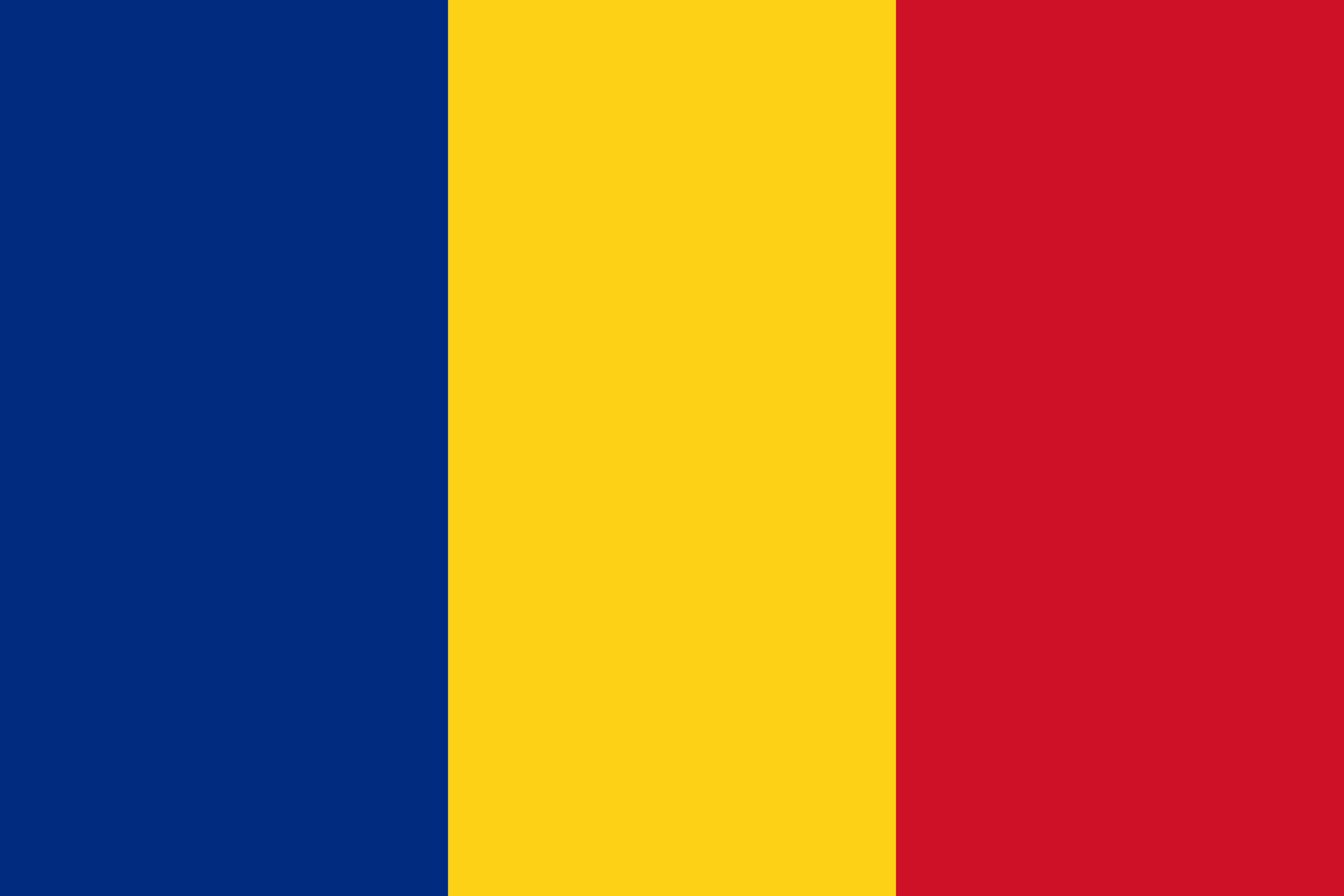 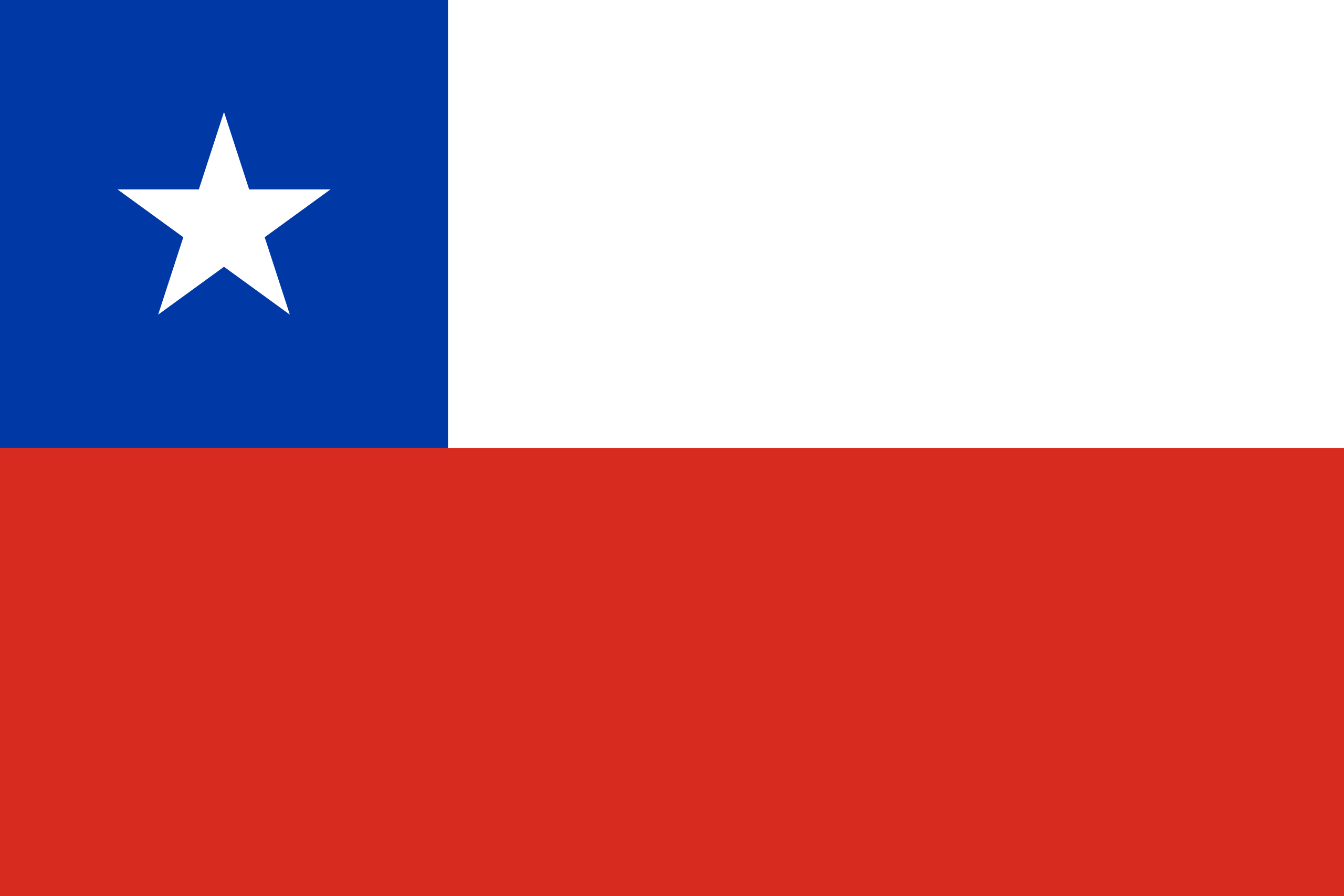 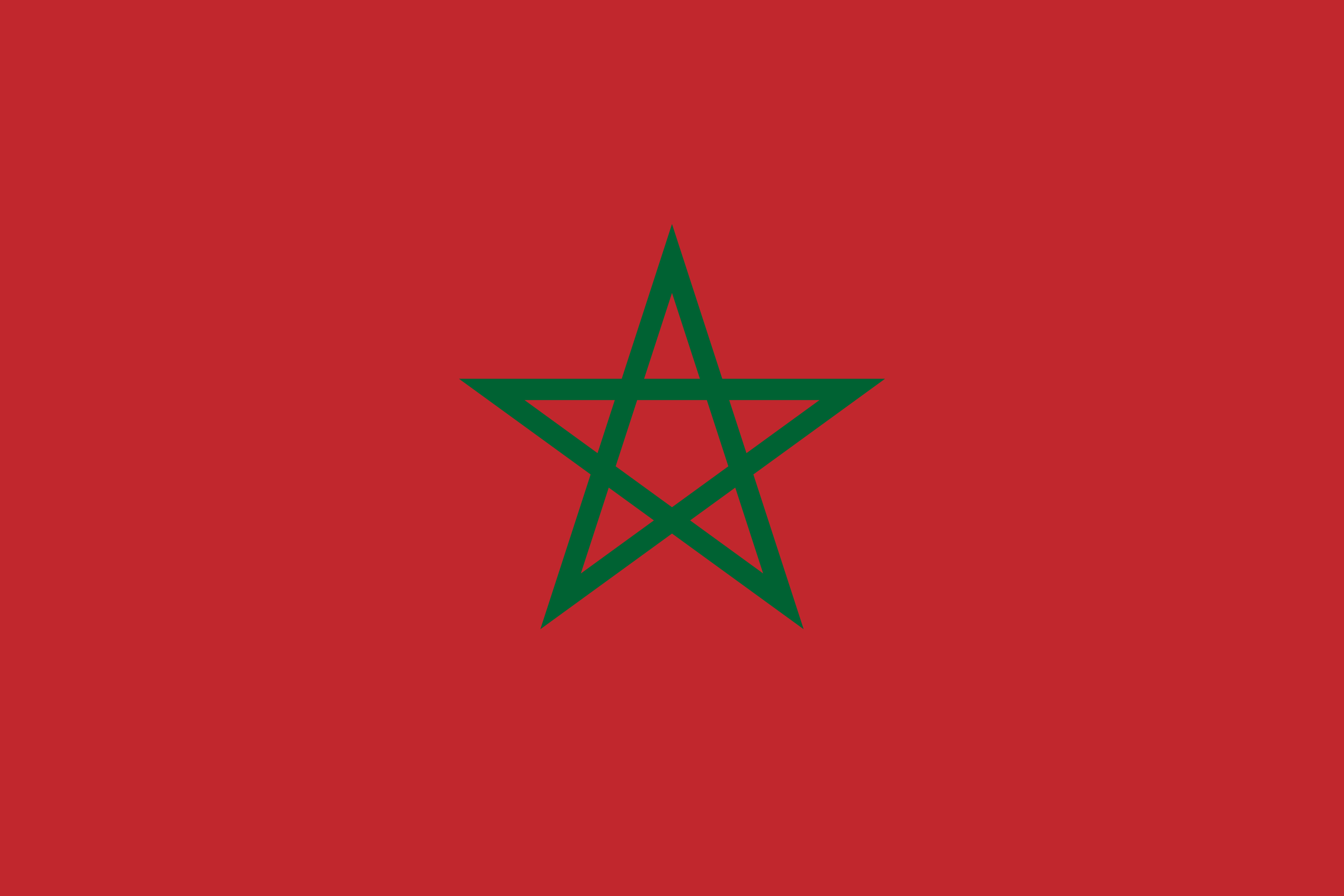 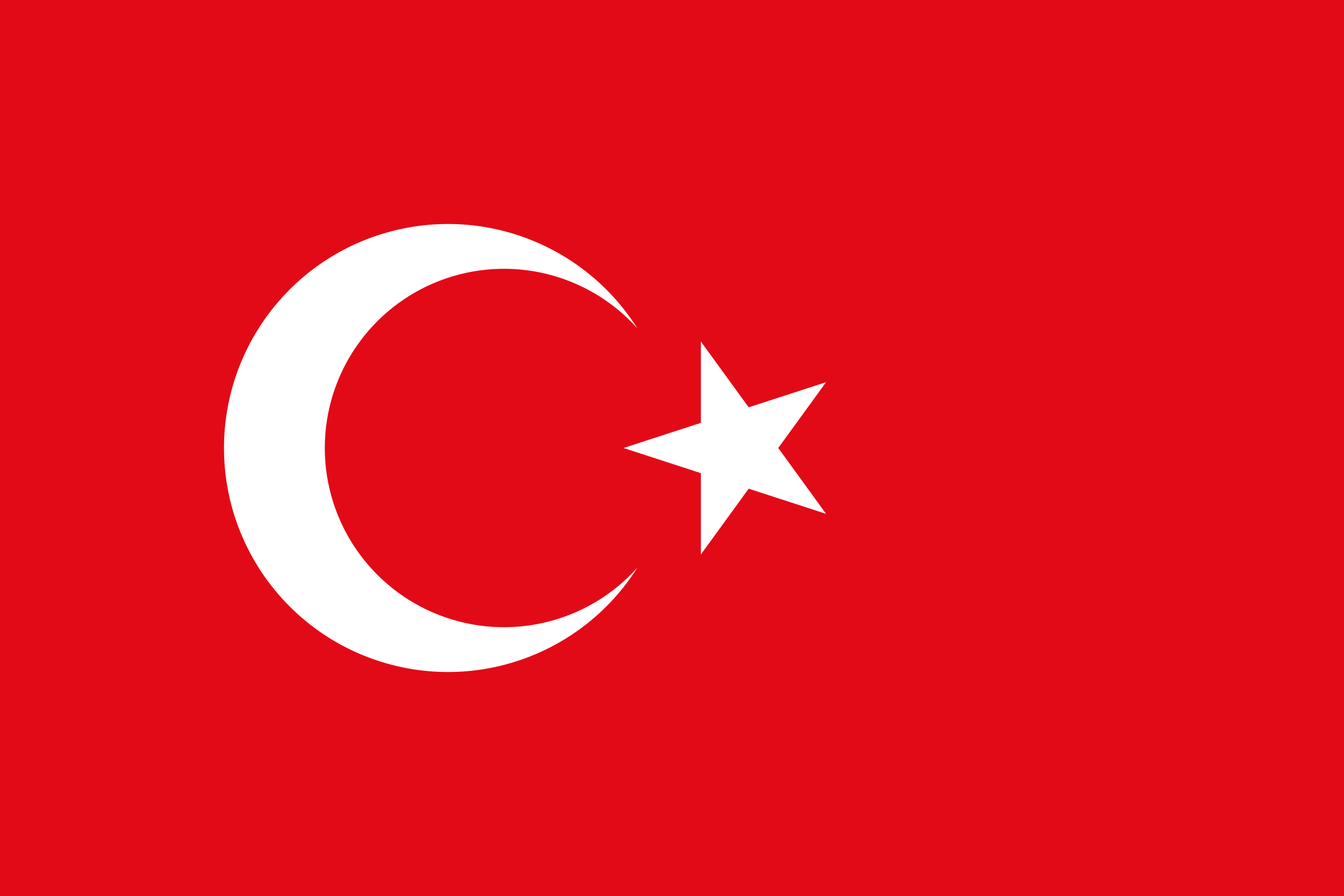 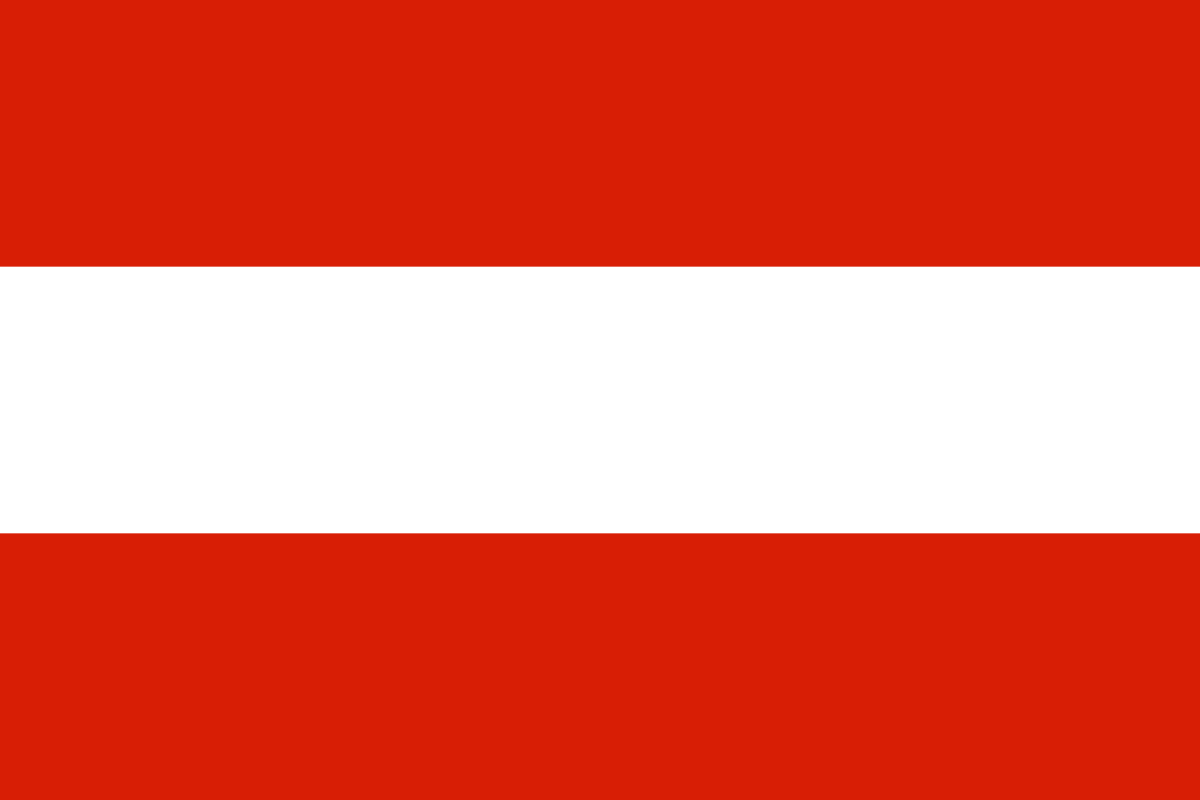 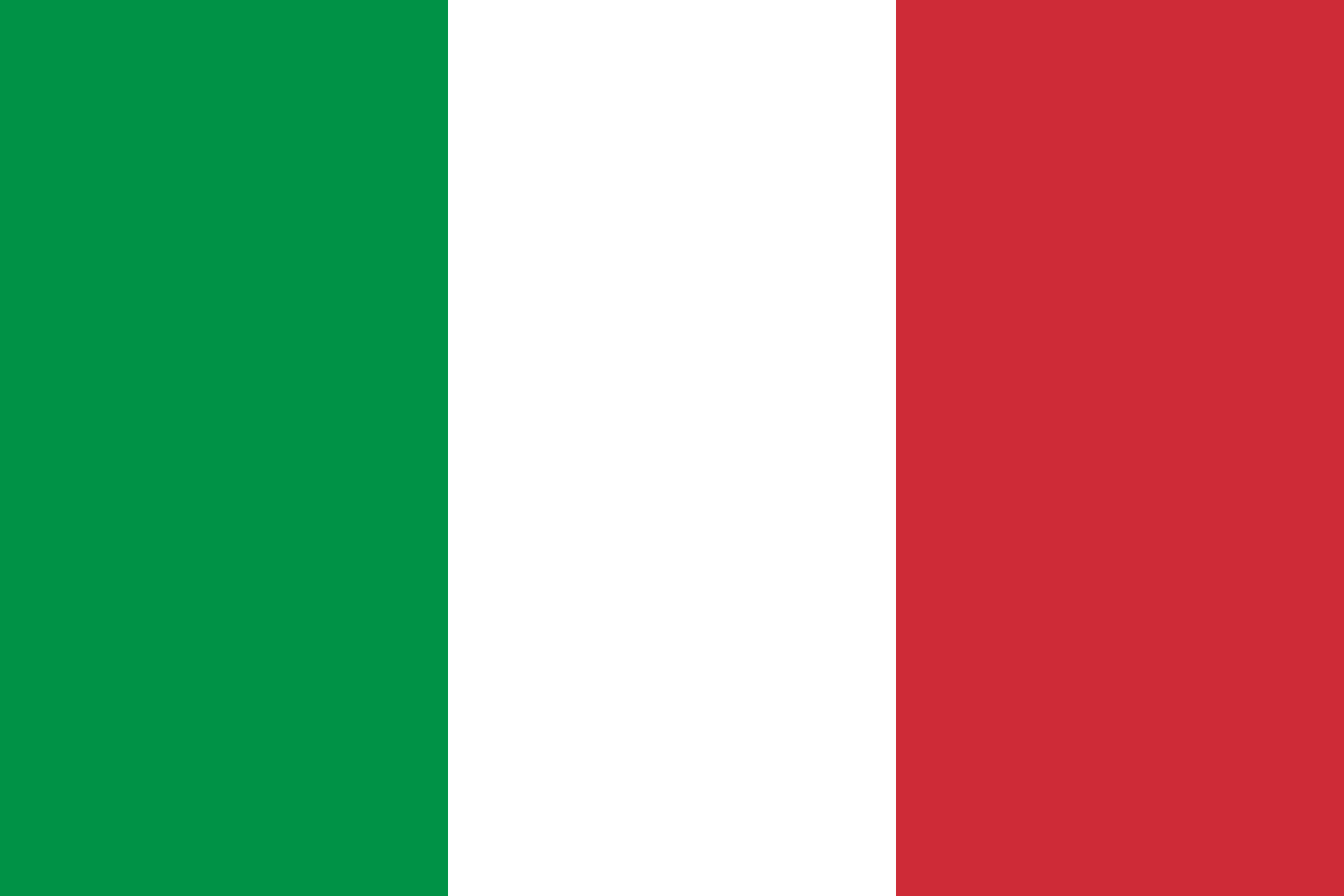 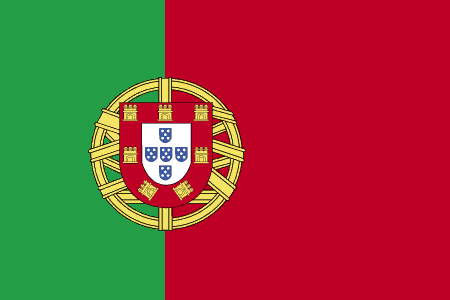 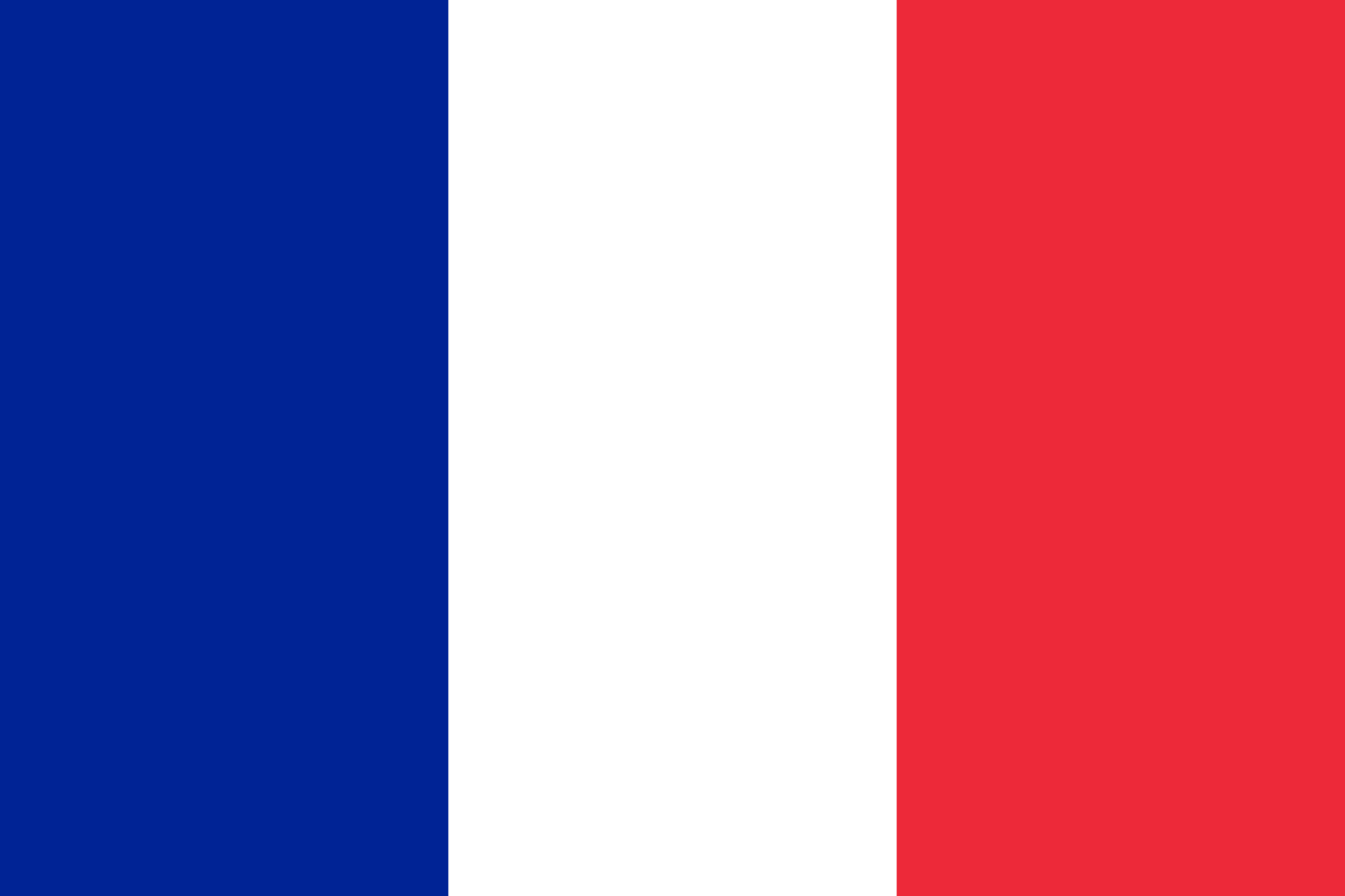 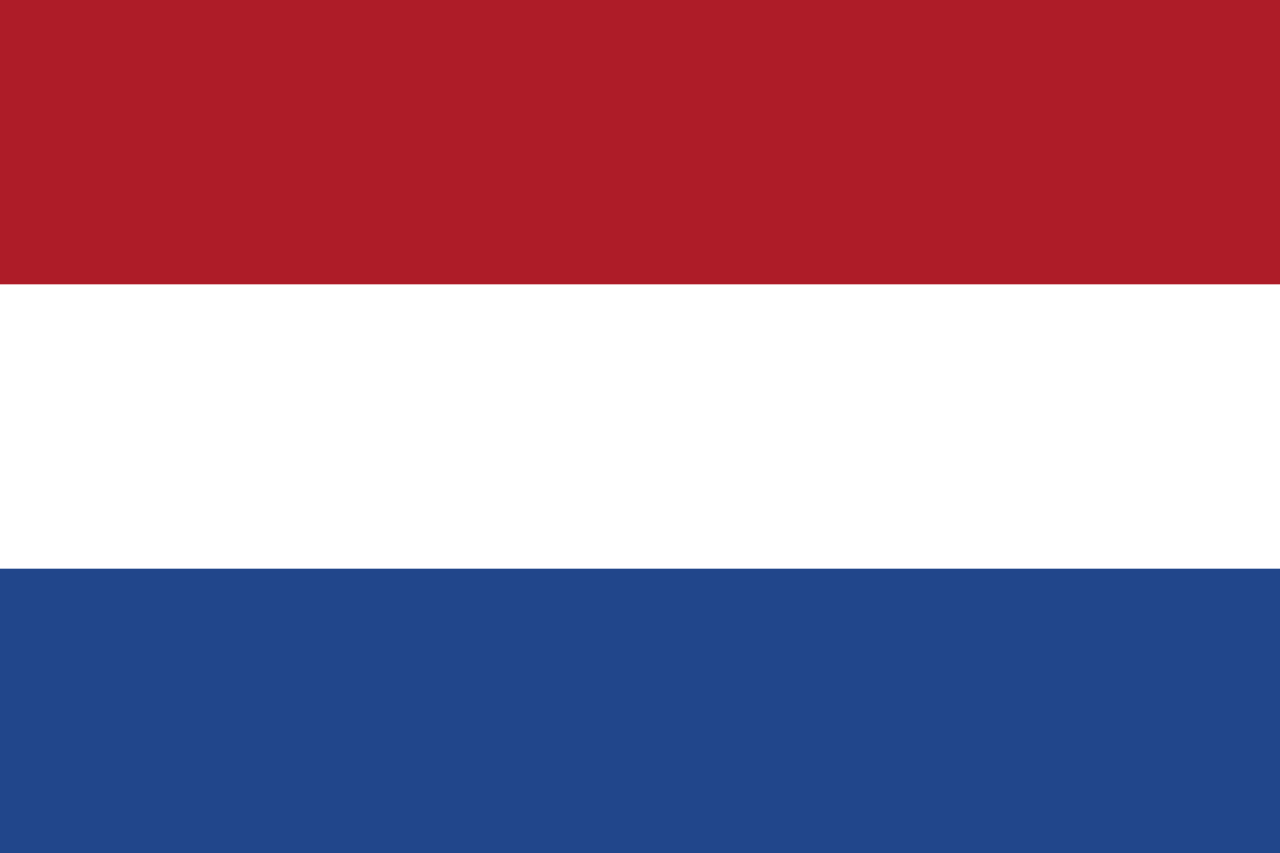 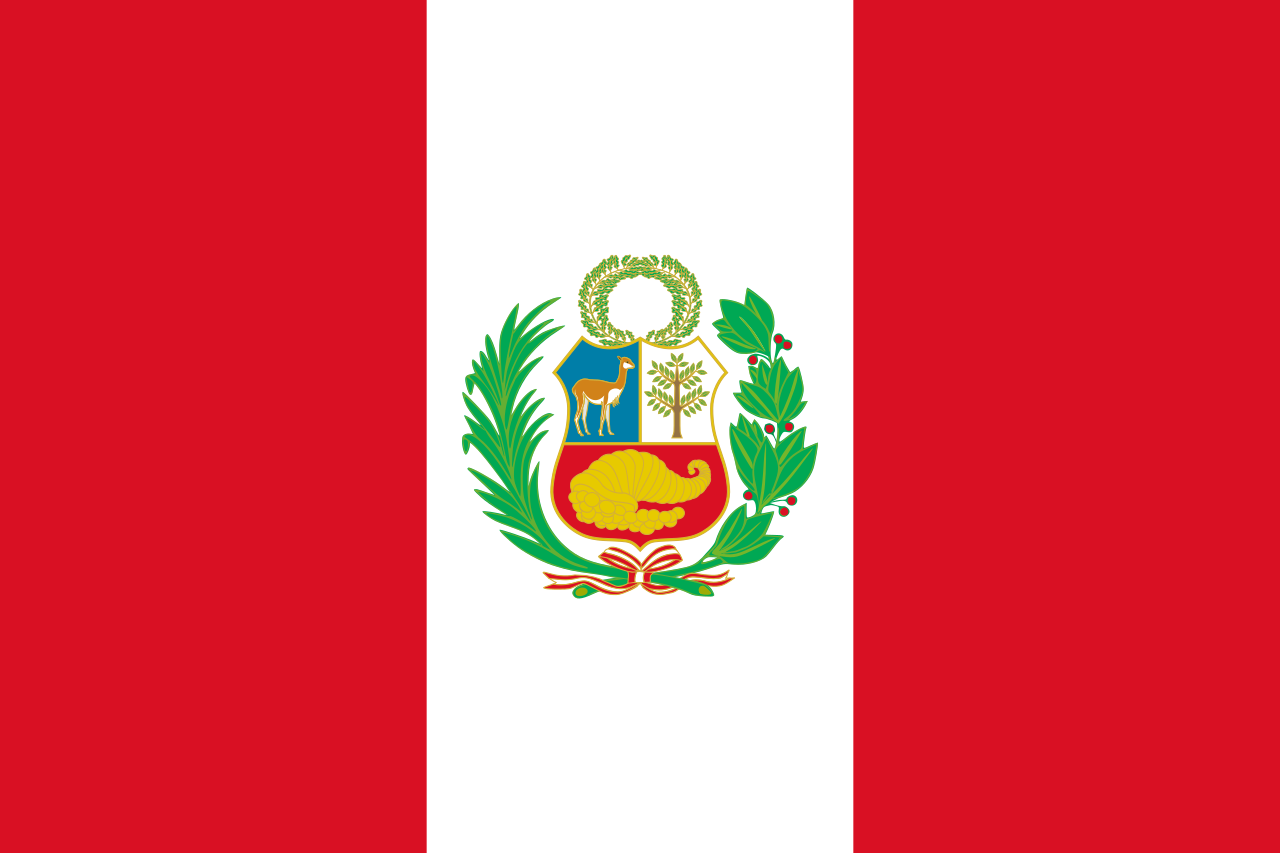 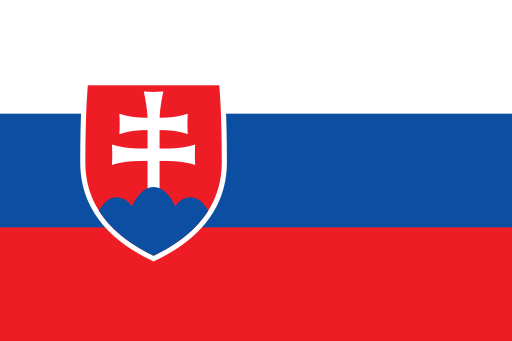 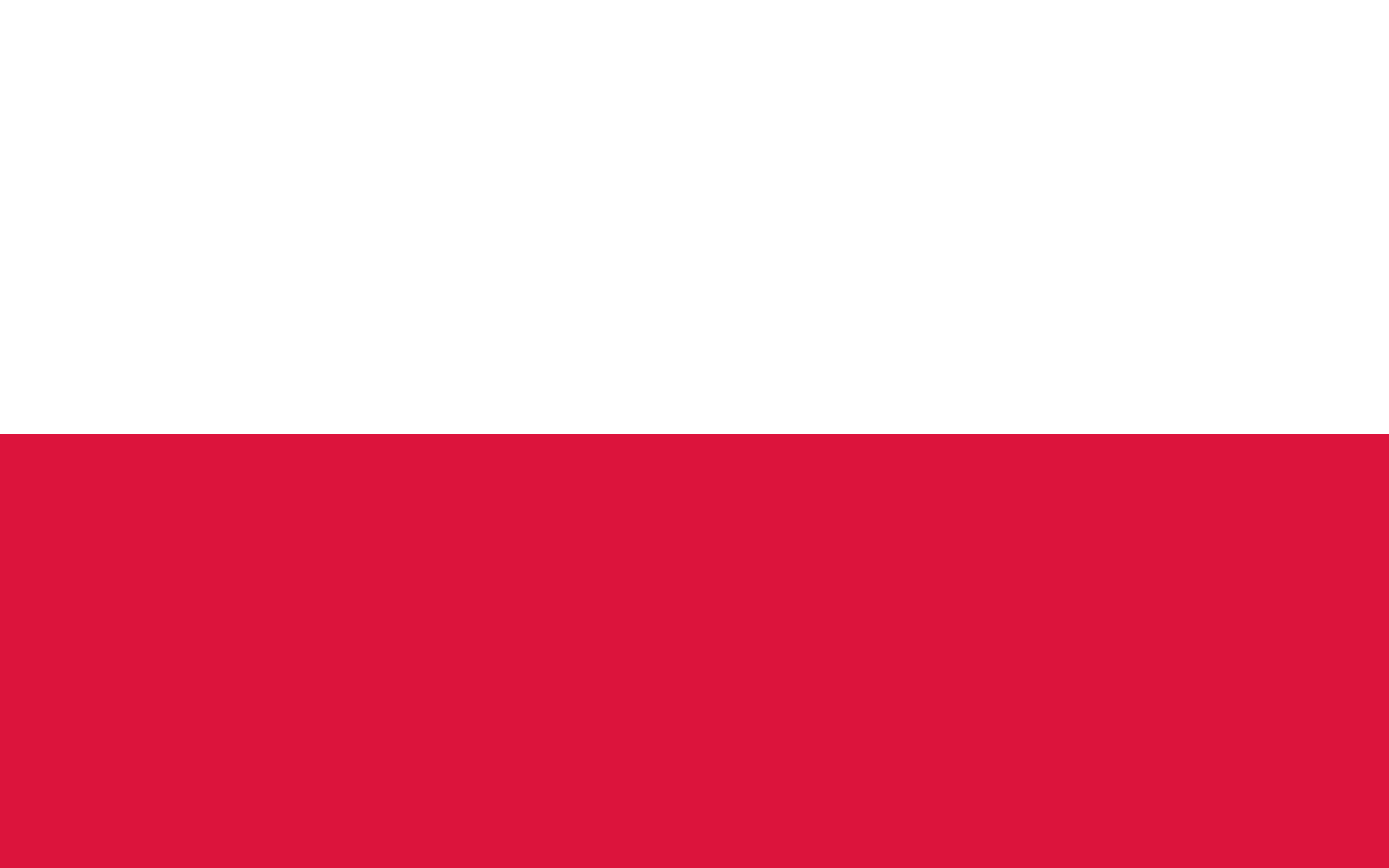 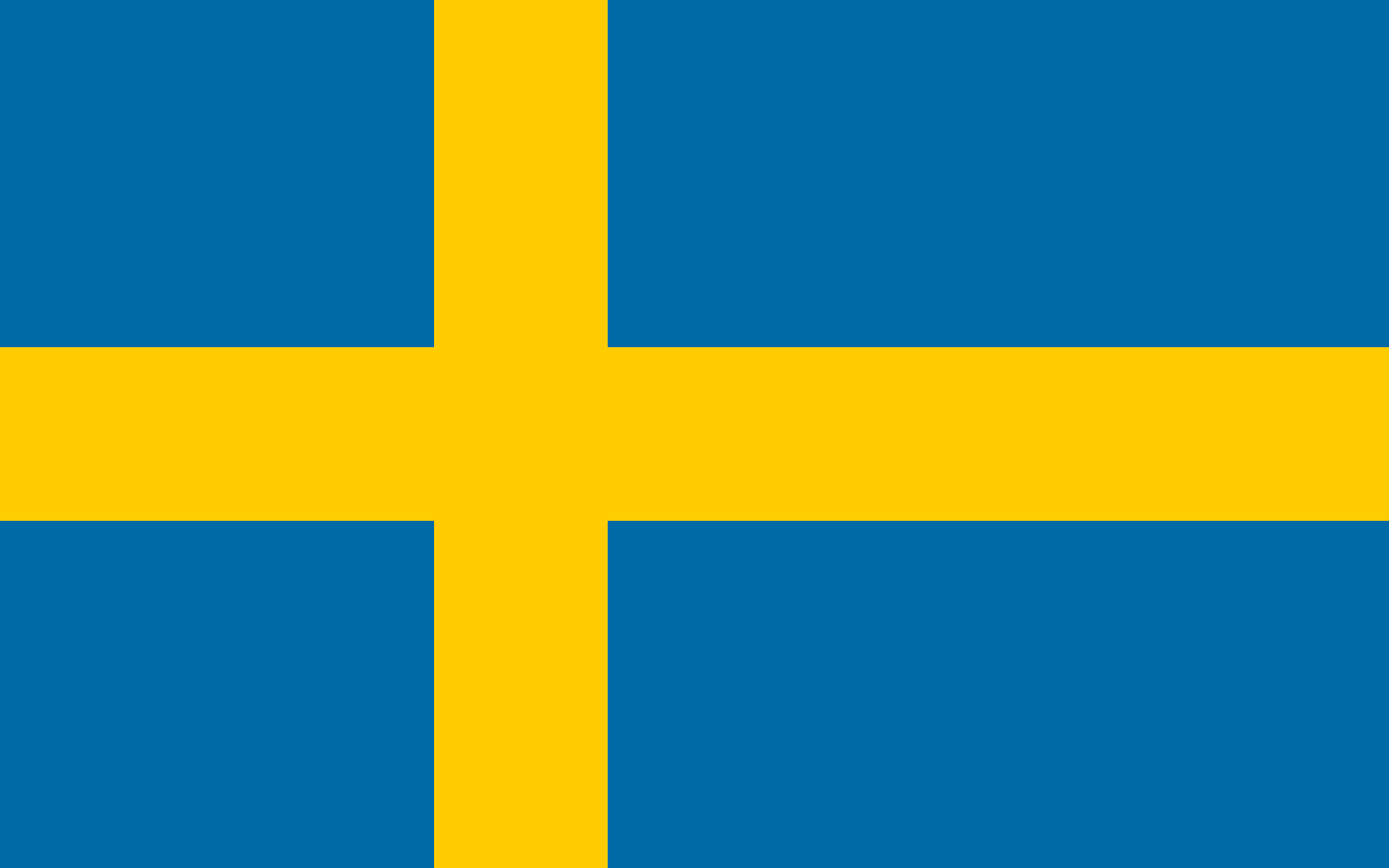 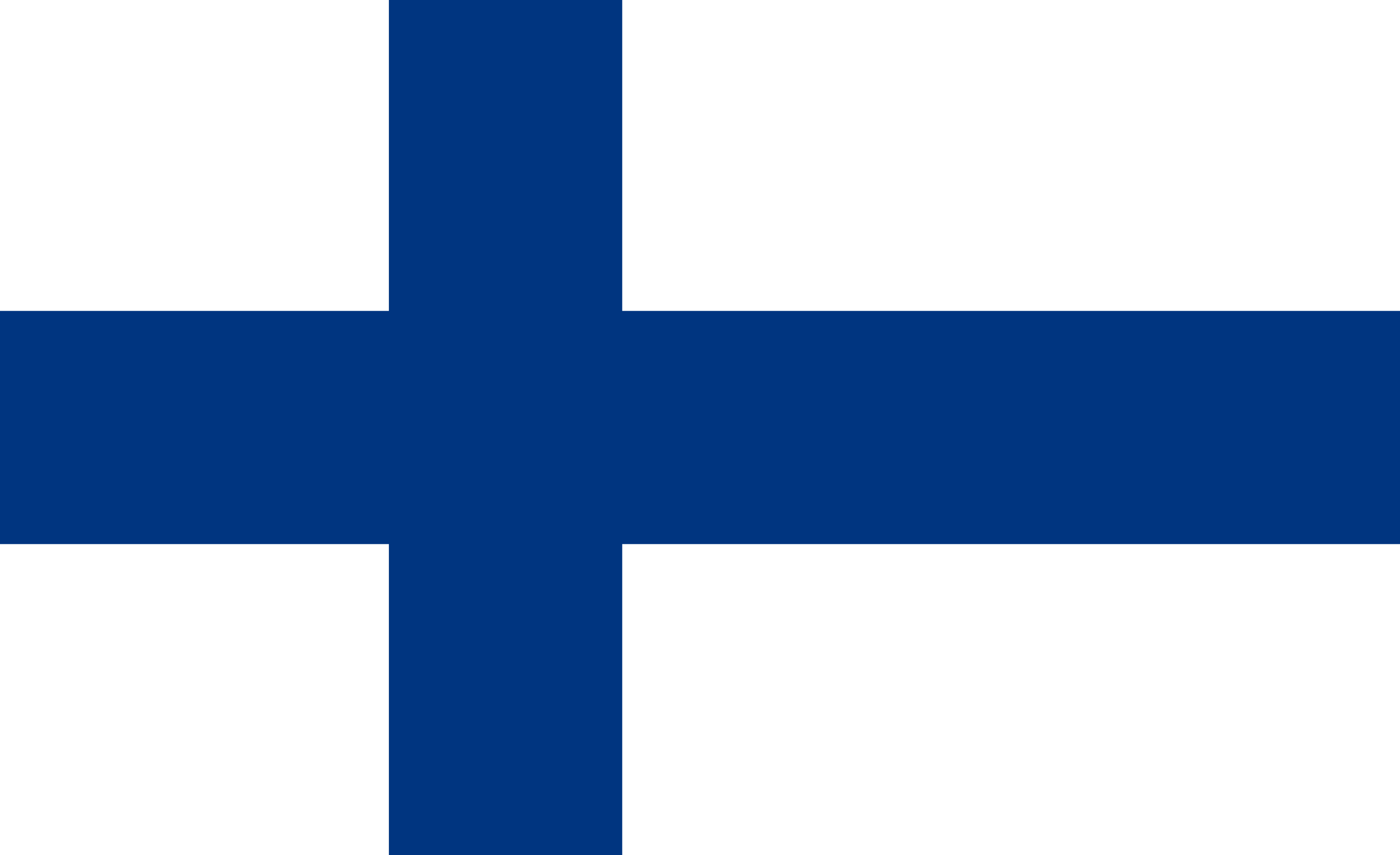 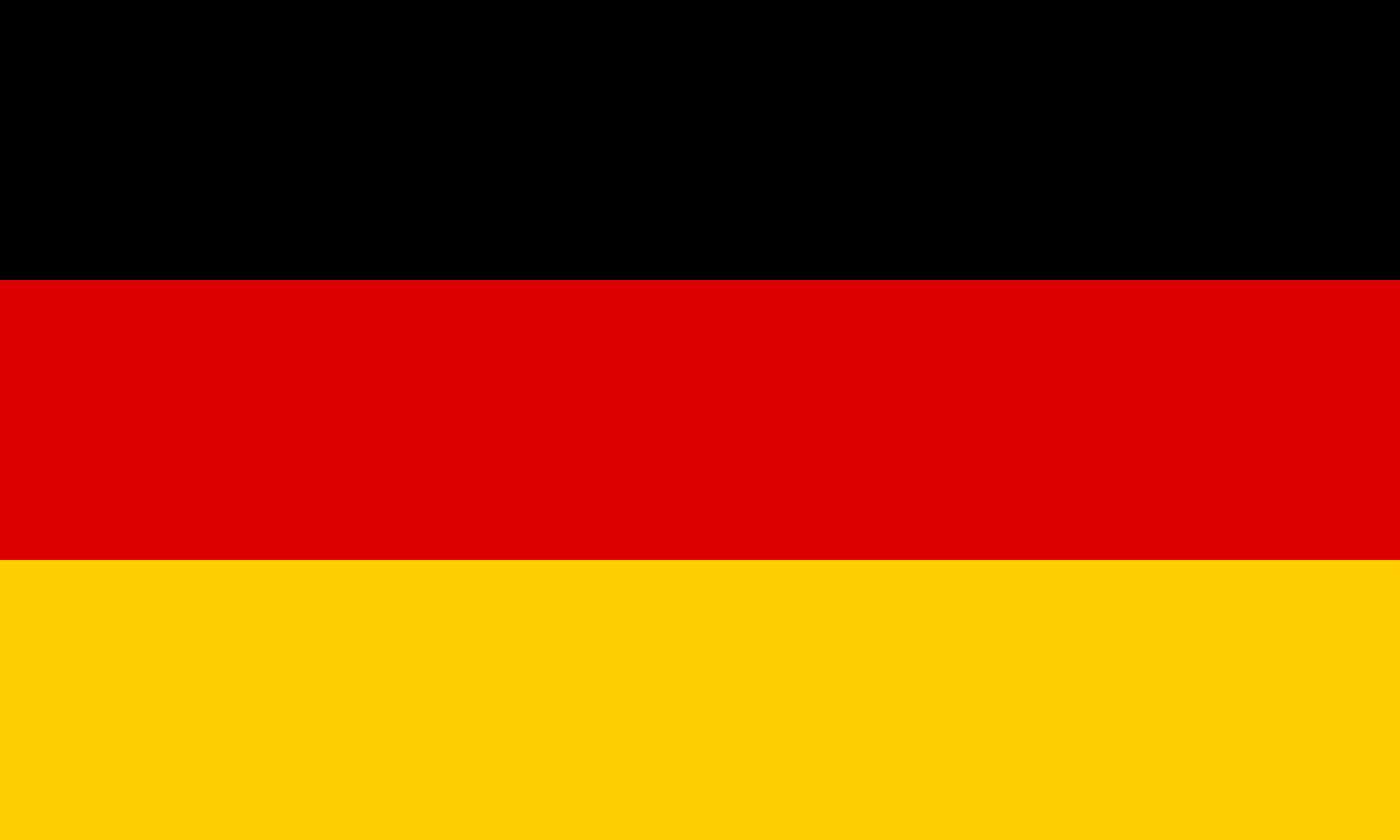 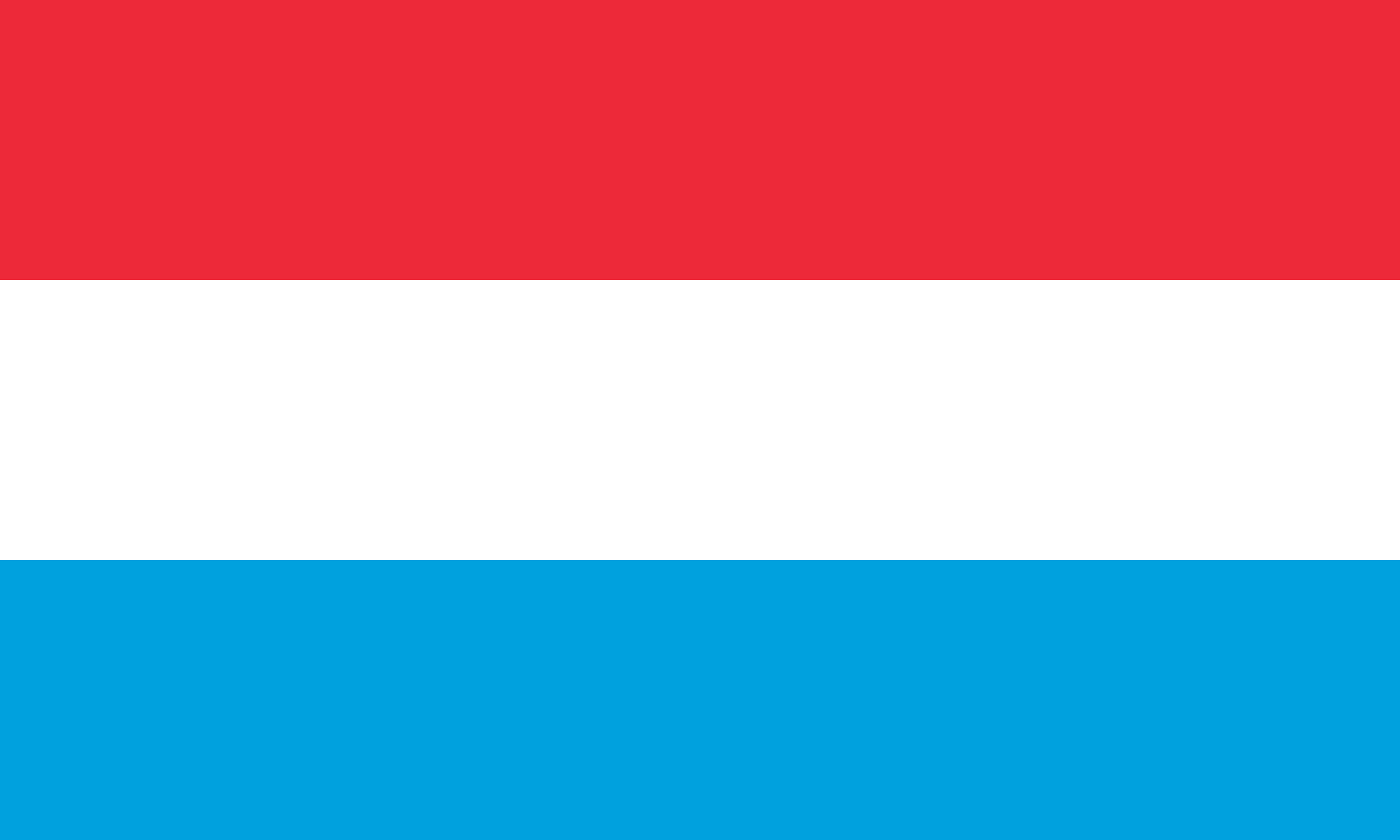 Je váš vozový park prepojený pomocou telematického zariadenia?
Telematika umožňuje prenos údajov správcovi vozového parku na monitorovanie spotreby paliva, správania vodiča, polohy vozidla, vplyvu vodiča na životné prostredie atď. z vozidiel na ceste. Údaje sa prenášajú pomocou originálneho zariadenia alebo popredajnej inštalácie zariadenia (jednotky) vo vozidle. Telematika nezahŕňa prenos údajov cez smartfóny používateľov.
Základ: spoločnosti s firemnými osobnými automobilmi / spoločnosti s firemnými LCV
135
DÔVODY POUŽÍVANIA KONEKTIVITY VOZIDIEL
LCVs
v %
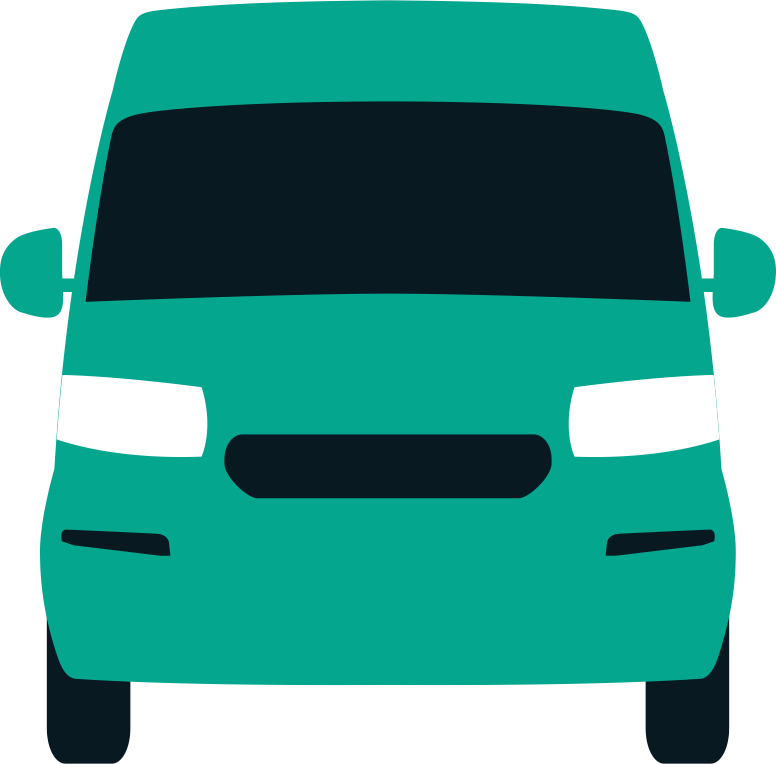 AKO ČÍTAŤ VÝSLEDKY?
33 % používa konektivitu v LCV.
LCVs
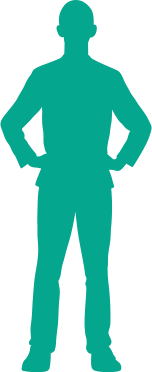 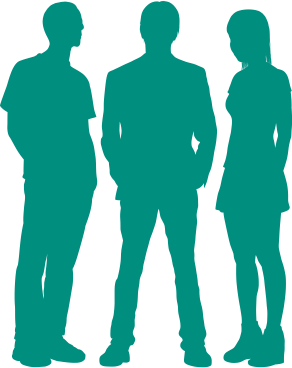 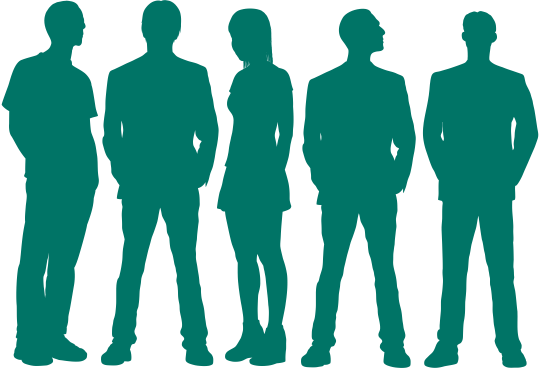 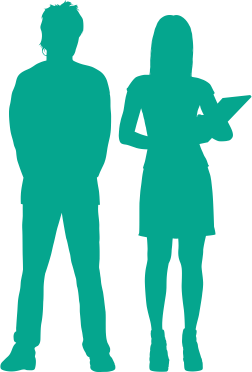 TOTAL
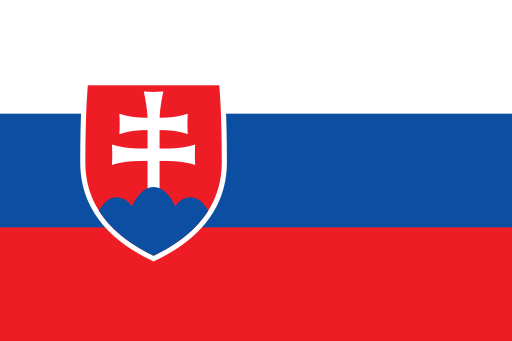 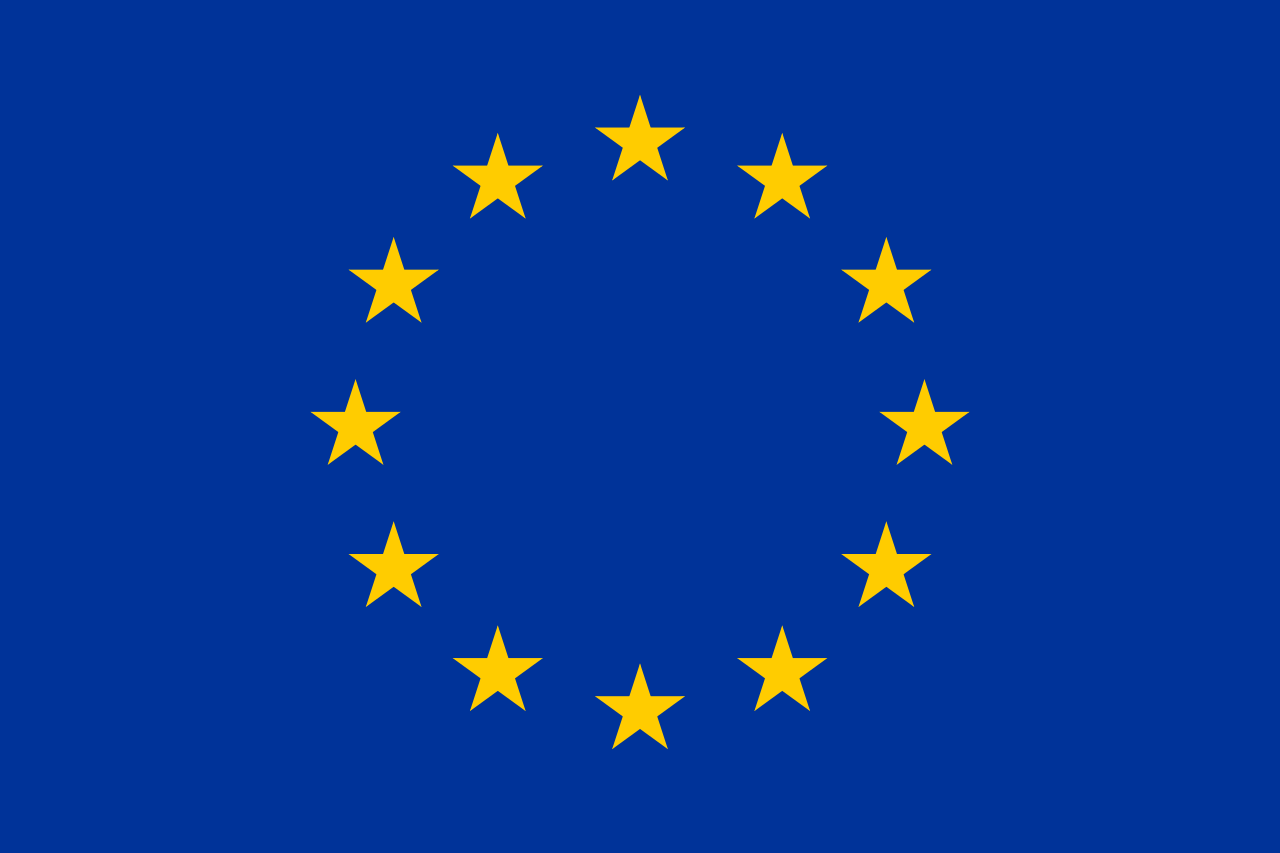 27
24
26
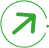 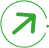 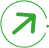 Je váš vozový park prepojený pomocou telematického zariadenia?
Telematika umožňuje prenos údajov správcovi vozového parku na monitorovanie spotreby paliva, správania vodiča, polohy vozidla, vplyvu vodiča na životné prostredie atď. z vozidiel na ceste. Údaje sa prenášajú pomocou originálneho zariadenia alebo popredajnej inštalácie zariadenia (jednotky) vo vozidle. Telematika nezahŕňa prenos údajov cez smartfóny používateľov.
Základ: spoločnosti s firemnými osobnými automobilmi / spoločnosti s firemnými LCV
136
DÔVODY POUŽÍVANIA KONEKTIVITY VOZIDIEL
LCV
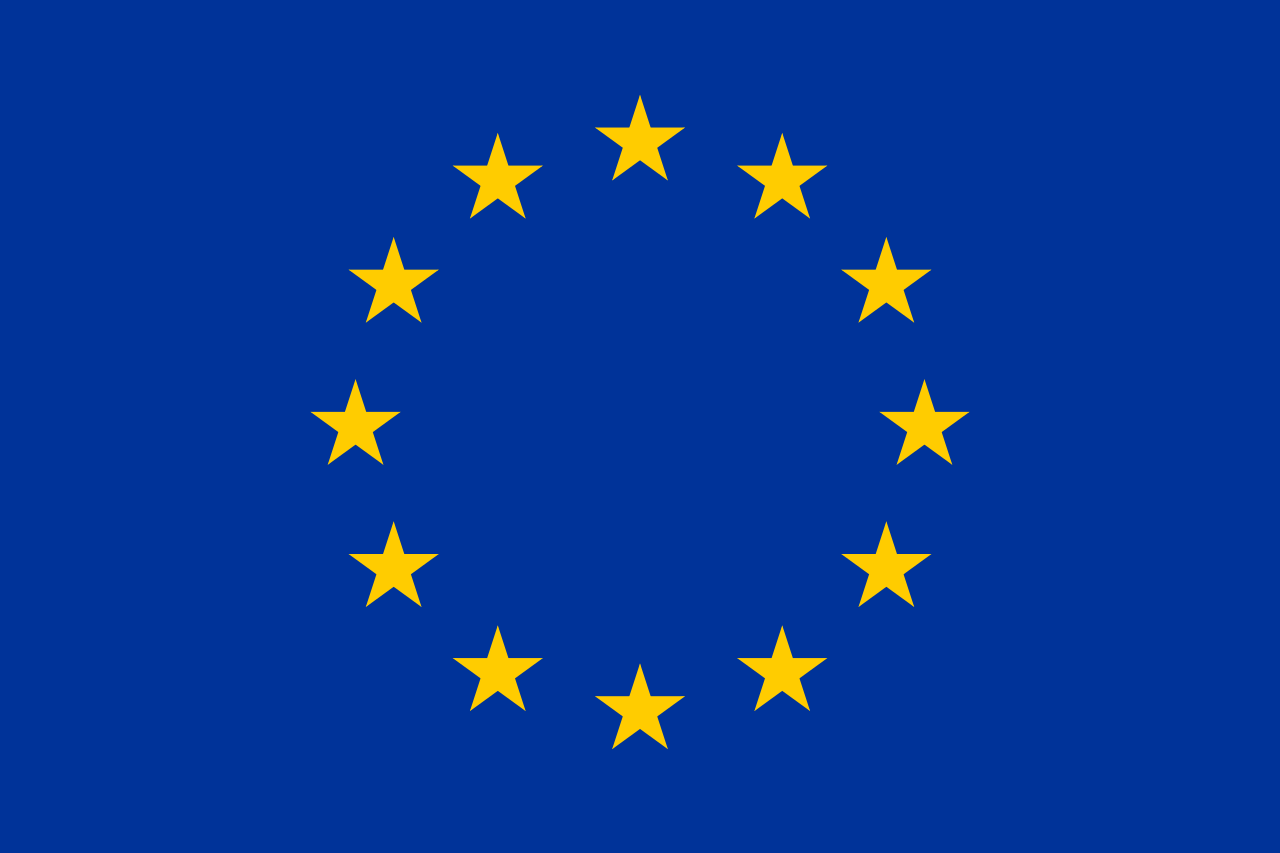 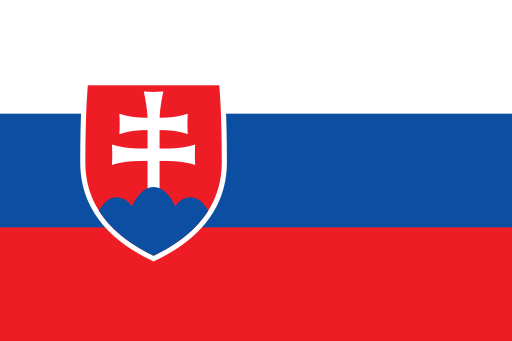 v %
Na lokalizáciu vozidiel alebo lepšie zabezpečenia vozidla
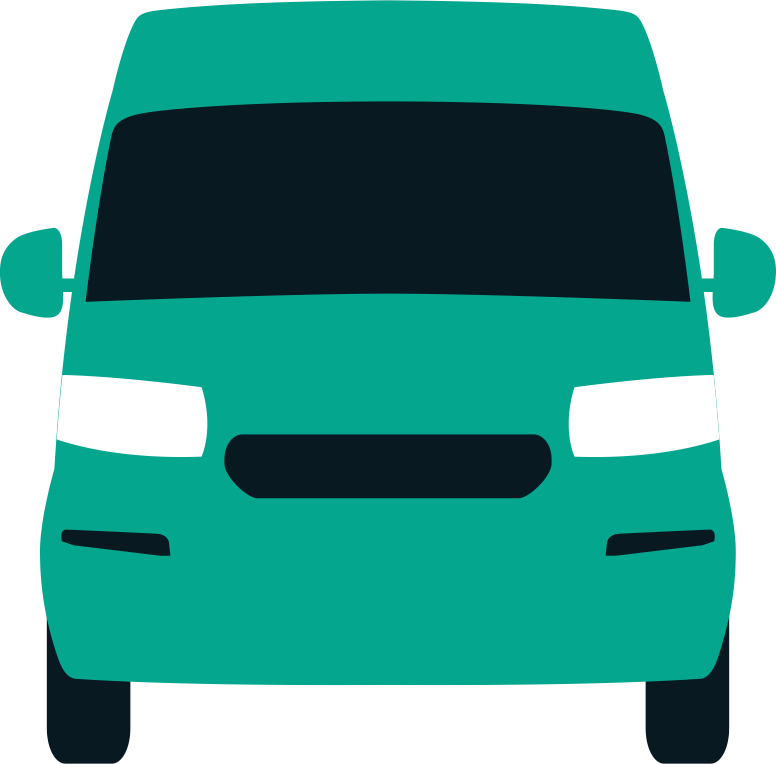 LCV
Na zlepšenie prevádzkovej účinnosti
S cieľom zlepšiť bezpečnosť / správanie vodičov
Na zníženie nákladov na vozový park
Na zabránenie nepovolenému použitiu (napr. z daňových dôvodov)
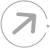 17
S cieľom znížiť vplyv na životné prostredie
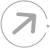 8
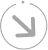 Na optimalizáciu car sharing.u
9
Aké sú dva hlavné dôvody, prečo používate telematiku vo vašom vozovom parku? 
Základ: firmy s prepojenými LCV vďaka telematike
137
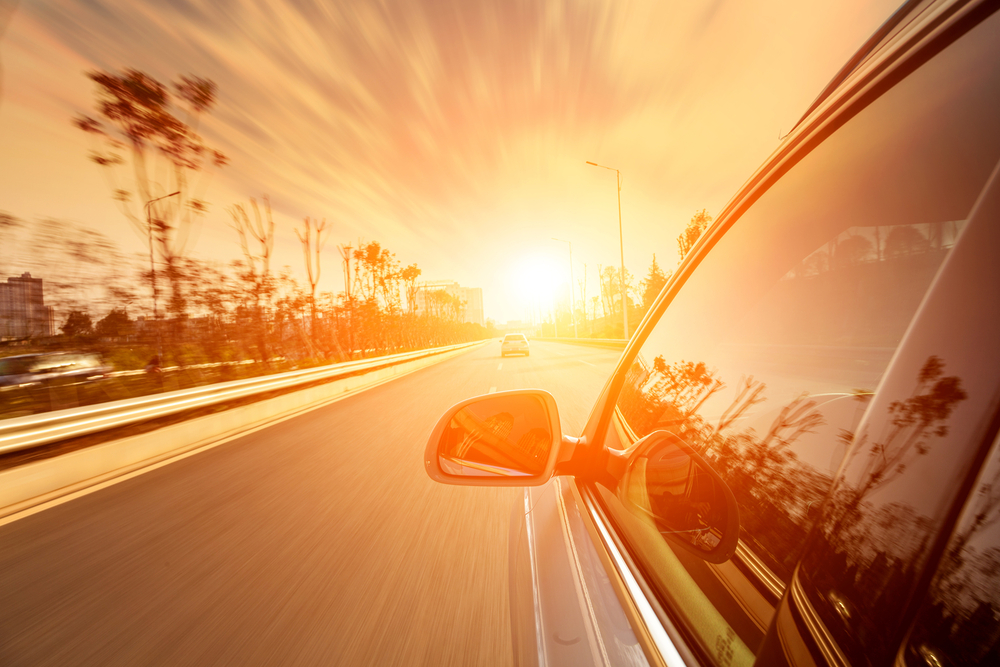 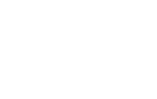 Ďakujeme Vám
Kontakt: 
Miriam Kraus
miriam.kraus@arval.sk
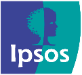